You must fill out the daily FRIB access form https://frib.msu.edu/q.Maintain at least 6 ft distance.
Wear face mask and gloves at all times when working in the lab.Do not exceed the posted occupancy limit of each office/room.
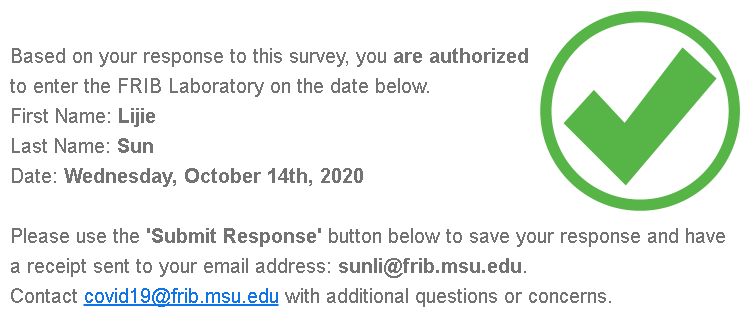 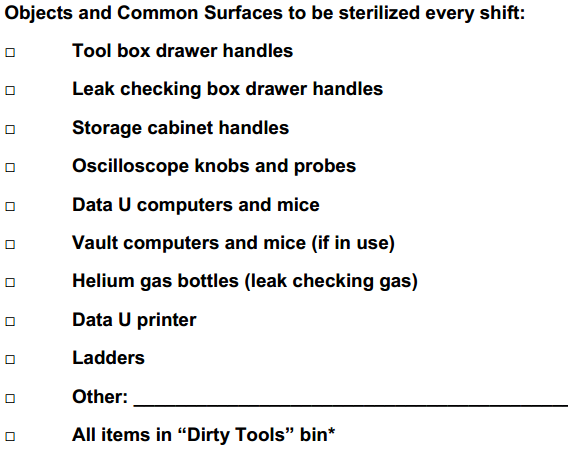 I had one idea that might be completely wrong. I wonder if back-scattering of the 31S nuclei from head-on collisions with gold nuclei might be able to modify the energy we measure for the long-lived 31S first excited state to be lower than the rest energy. The Rutherford cross section gets very large at low energies, increasing the chance of back-scattering for 31S ions that are almost stopped. I know that Oliver's simulation includes a parameterization for scattering of the 31S, but does it include the possibility of nuclear backscattering? Maybe something to consider. 

Chris

Since your analysis seems to favor a value for the 31S 1st excited state energy between 1246 and 1247 keV, whereas NNDC evaluates the number to be 1248.87 +/- 0.09 keV, I spent a little bit of time looking at the values from past measurements for the 31S 1st excited state energy that go into the NNDC value. I mainly looked at the Ouellet's 2013 A=31 evaluation. 

I found a value as low as 1247.6 +/- 0.3 keV from Antti Saastamoinen's work on 31Cl decay, which NNDC disregards for being too different from other measurements and for not fitting well with the other gamma-ray energies in their 31S gamma-decay scheme.

As you know, Mike Bennett's value was 1248.4 +/- 0.2 keV, also from 31Cl decay, which also suggests a somewhat lower value than NNDC. 

The value from 32Ar(beta p) decay is 1248.4 +/- 0.3 keV, which is also lower than NNDC. 

So I think it is possible that the true energy could be significantly lower than the NNDC value and probably their 90 eV uncertainty is unrealistic.
Somehow the reaction experiments tend to yield higher values. I didn't have time to check, but I wonder if they make Doppler-shift corrections based on literature values of the lifetime. If the lifetime they use is wrong it might influence their deduced energy. 

I would be amazed if the true value is less than Antti's value. That would be a 14-sigma discrepancy with NNDC! But maybe it is possible. 

If we want to understand the NNDC value better, then we probably need to read the reaction papers to understand what they did. 

Chris

A little bit more: 

In the attached paper by Doherty (after the A=31 evaluation) they measure 1248.5 +/- 0.1 keV, which is also lower than NNDC. 

I see that the NNDC value is strongly influenced by the value of 1248.9 +/- 0.1 keV from Jenkins et al. (attached). For quite a while, I have had concerns about the accuracy of the energies reported in that paper, so I don't really trust that number. 

The papers I haven't had a chance to look at are the (3He,n gamma) measurements from many decades ago, which also apparently report precise values around 1248.9 +/- 0.2 keV. 

Chris
32S(3He,α)31S

Offline Ion Source (OLIS)
Radiofrequency Quadrupole (RFQ)
Carbon foil for charge stripping
Drift-Tube Linac (DTL)
Au target foil implanted with 3He.
target ladder LN2 cooled copper shroud
Dopppler Shift Liftetimes (DSL) chamber
Cooling of the target a surrounding cold trap
Condensation of water
Electrical beam currents from collimator and target ladder.
Ortec B Series silicon surface barrier detectors with 150 mm2 active area.
solid angle coverage
α-gated γ spectrum
No need to make thinner target, which will reduce the conduction of heat.

If τ ≈ 10 fs, we may be able to obtain the result with 1-fs uncertainty.
If τ < 1 fs, we may be able to obtain the upper limit
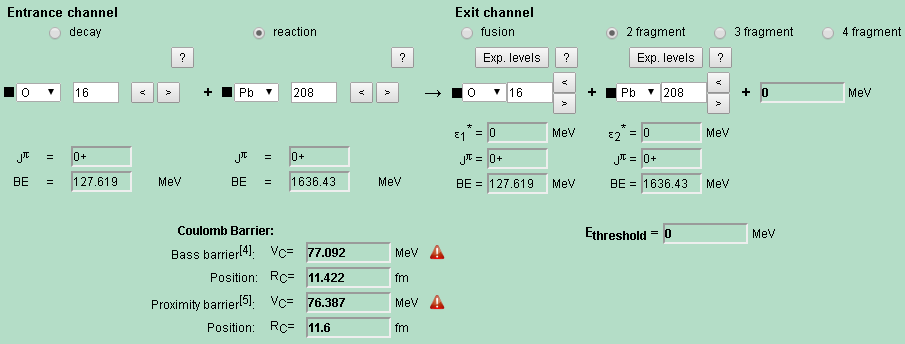 http://nrv.jinr.ru/nrv/webnrv/qcalc/
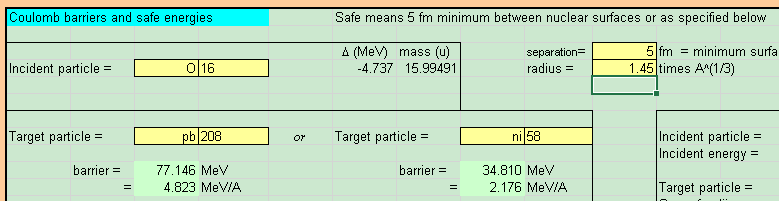 Catkin2.03.xls
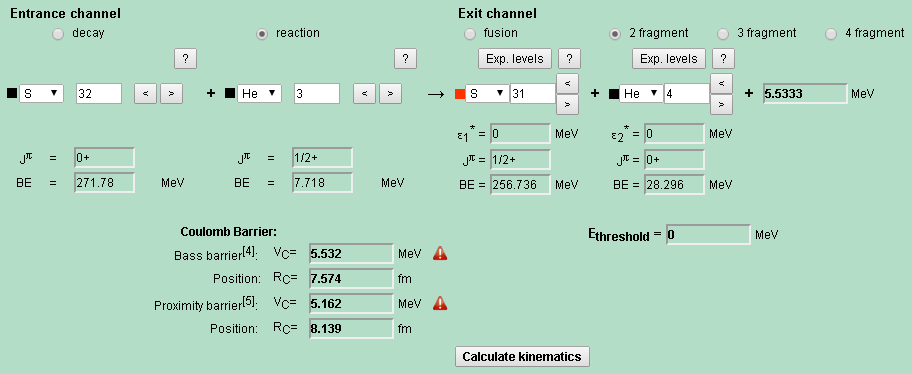 128 MeV 32S beam = 12 MeV 3He beam
Center of mass kinetic energy of ECM: 128*3/(3+32)=12*32/(3+32)≈11 MeV

2.585 MeV 100Ru beam = 0.02585 MeV 1H beam
Center of mass kinetic energy of ECM: 2.585*1/(1+100)=0.02585*100/(1+100)=0.02559 MeV
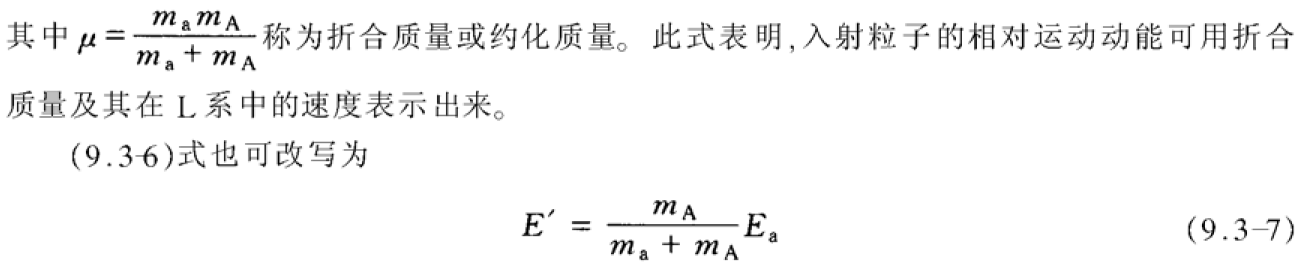 [Speaker Notes: Center-of-mass energy
Relative kinetic energy
ECM  卢希庭《原子核物理》]
128 MeV 32S beam = 12 MeV 3He beam
Center of mass kinetic energy of ECM: 128*3/(3+32)=12*32/(3+32)≈11 MeV
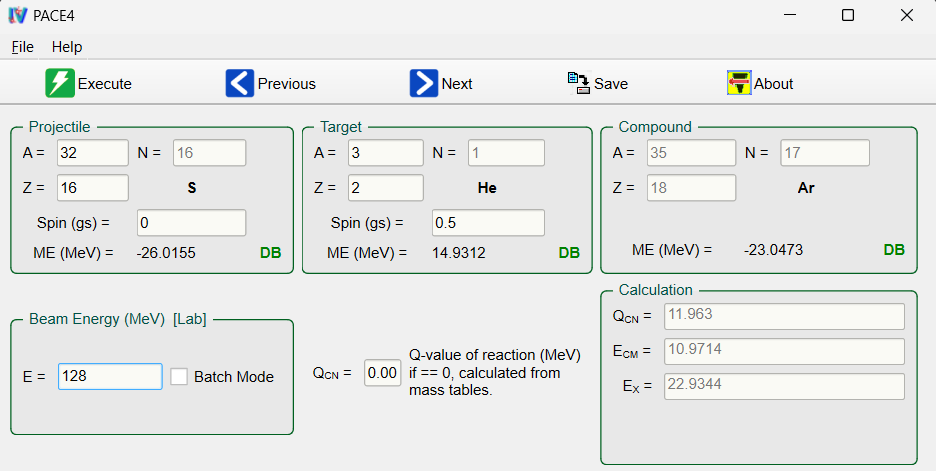 358 MeV 59Cu beam
Center of mass kinetic energy of ECM: 358*1/(1+59)=6 MeV
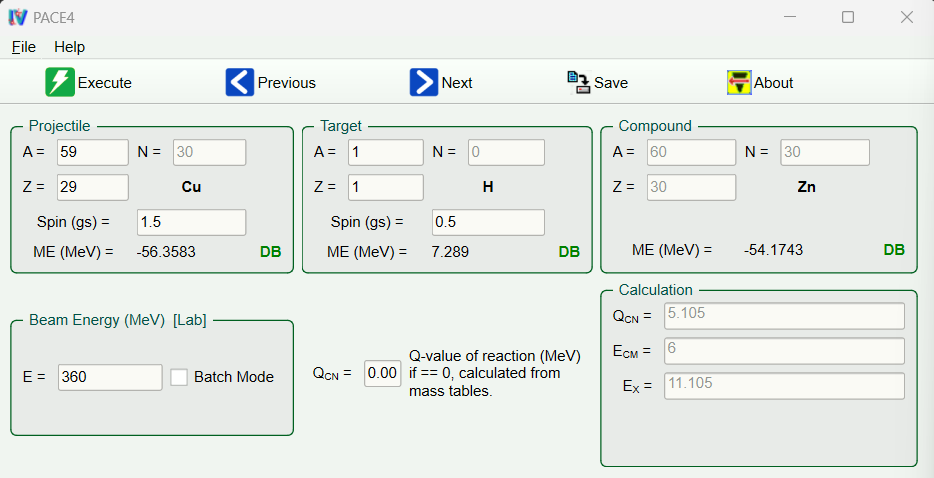 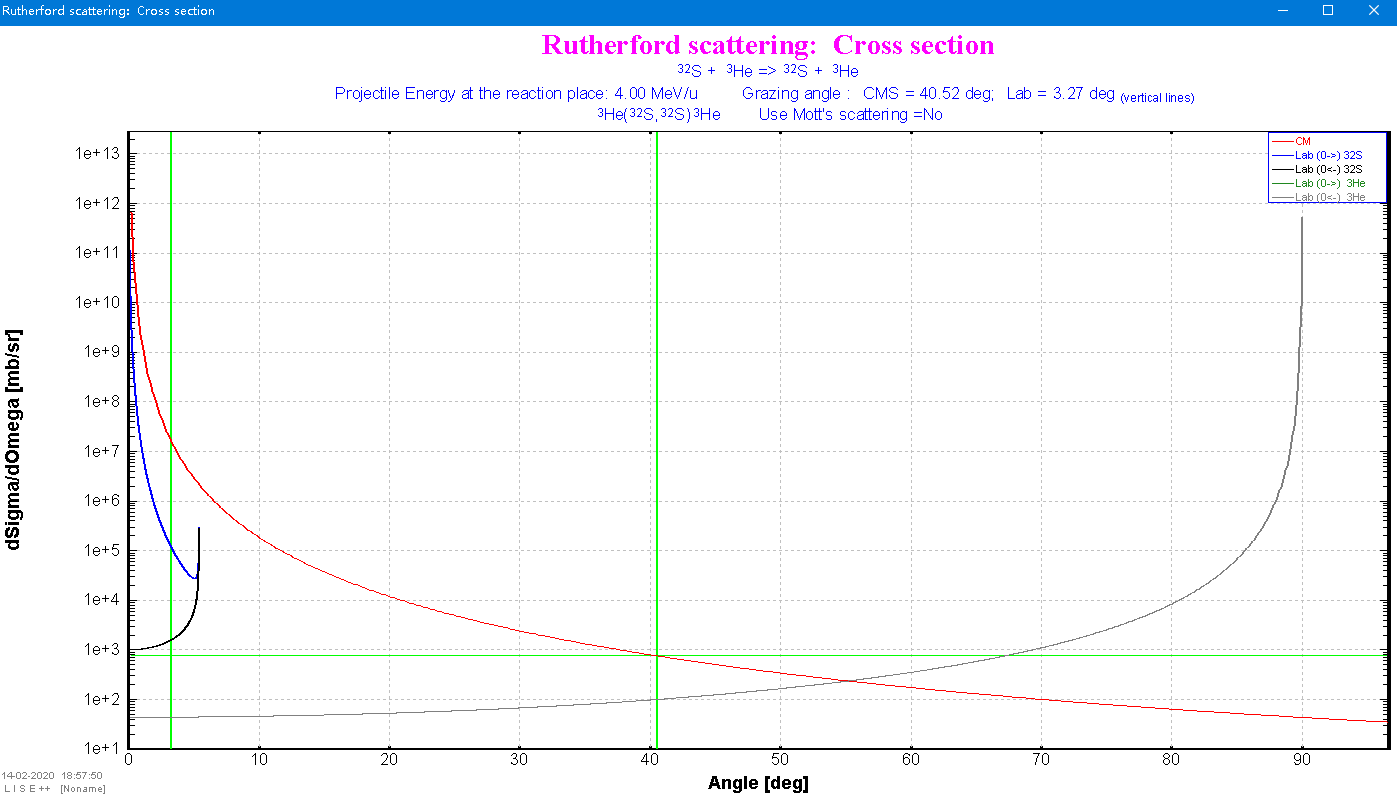 Textbook
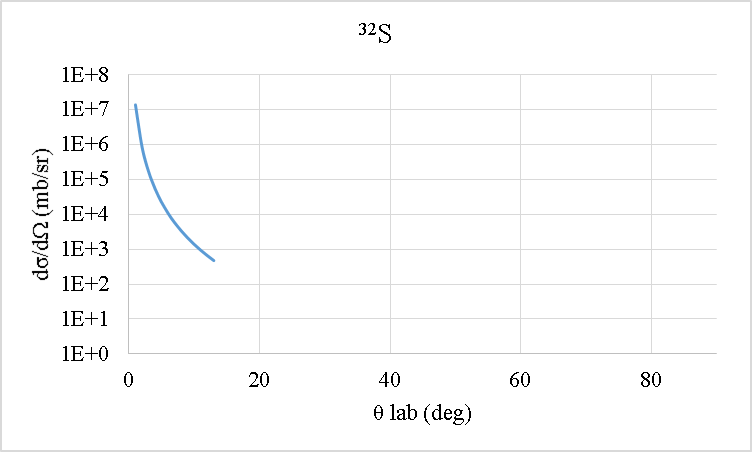 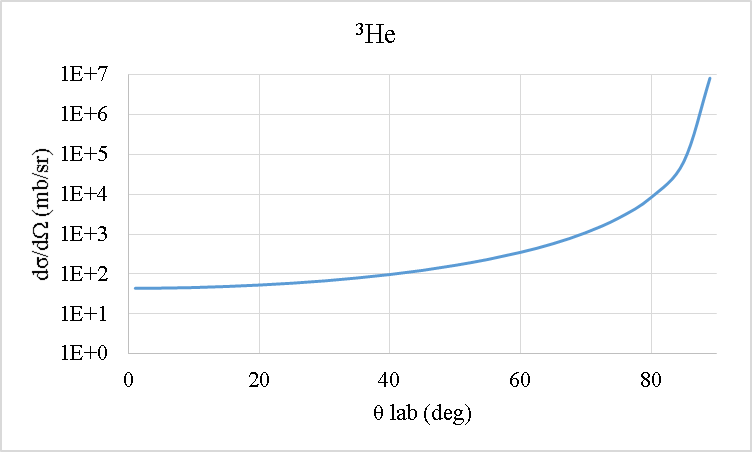 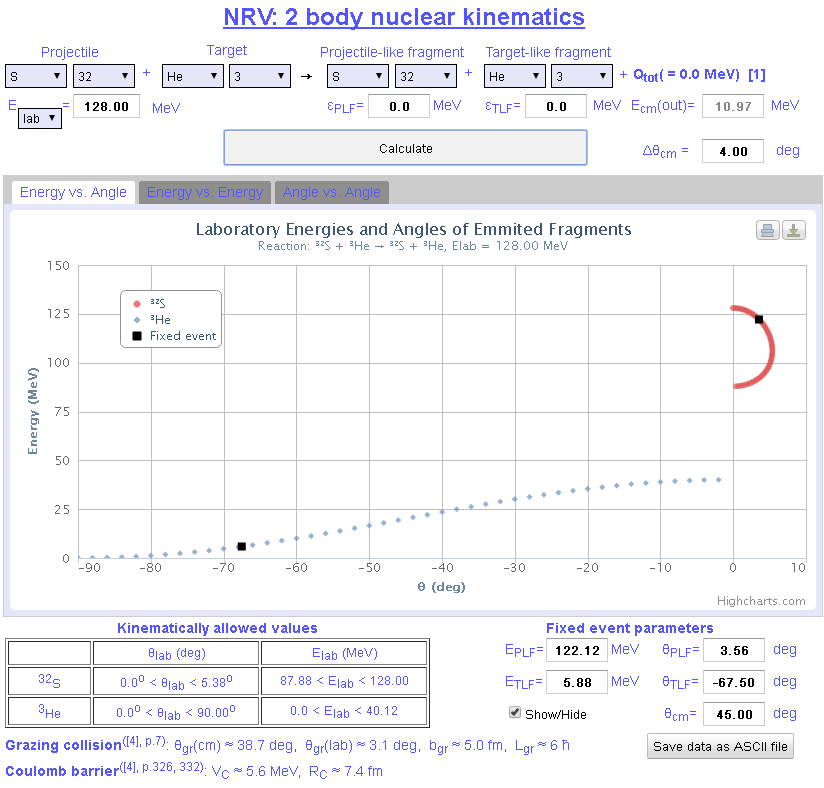 http://nrv.jinr.ru/nrv/mobilenrv/kinematics/Kinematics2Body.html
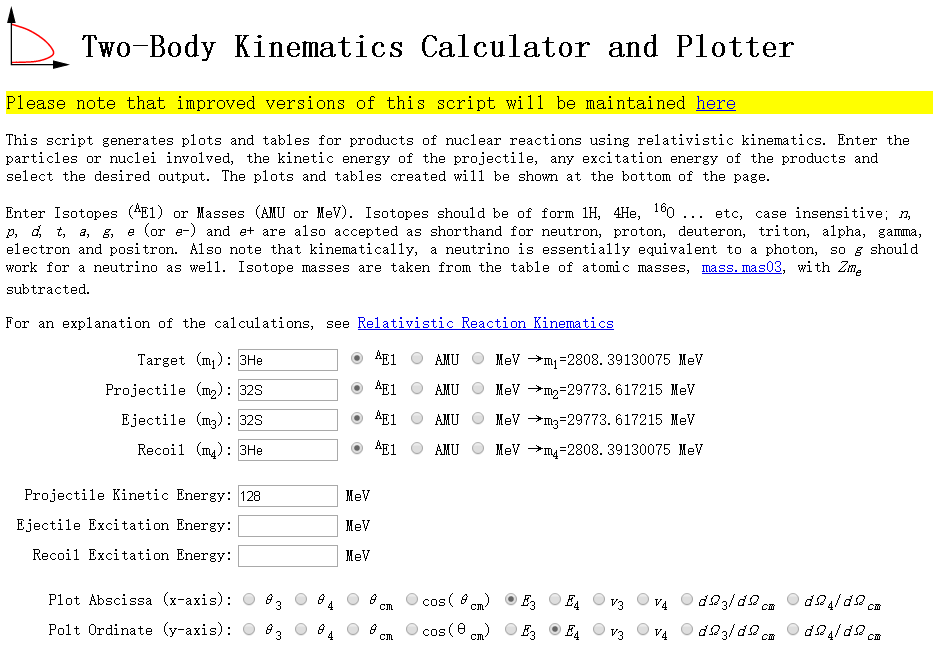 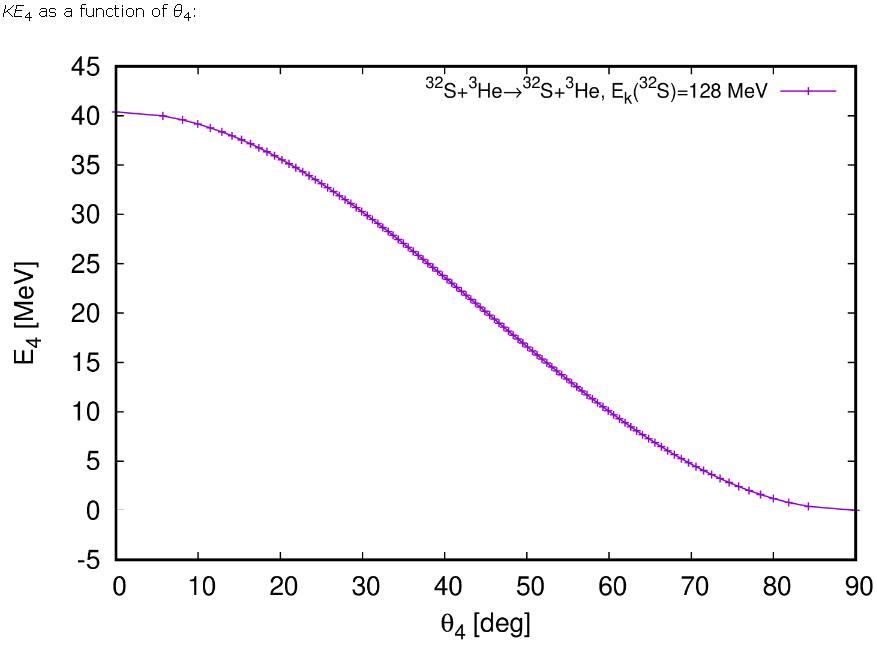 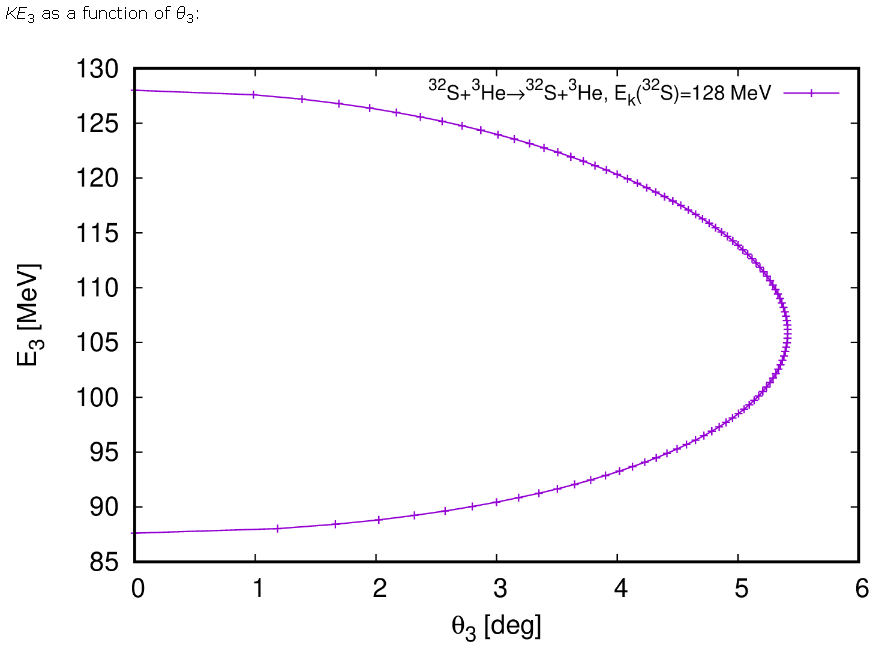 http://skisickness.com/2010/04/relativistic-kinematics-calculator/
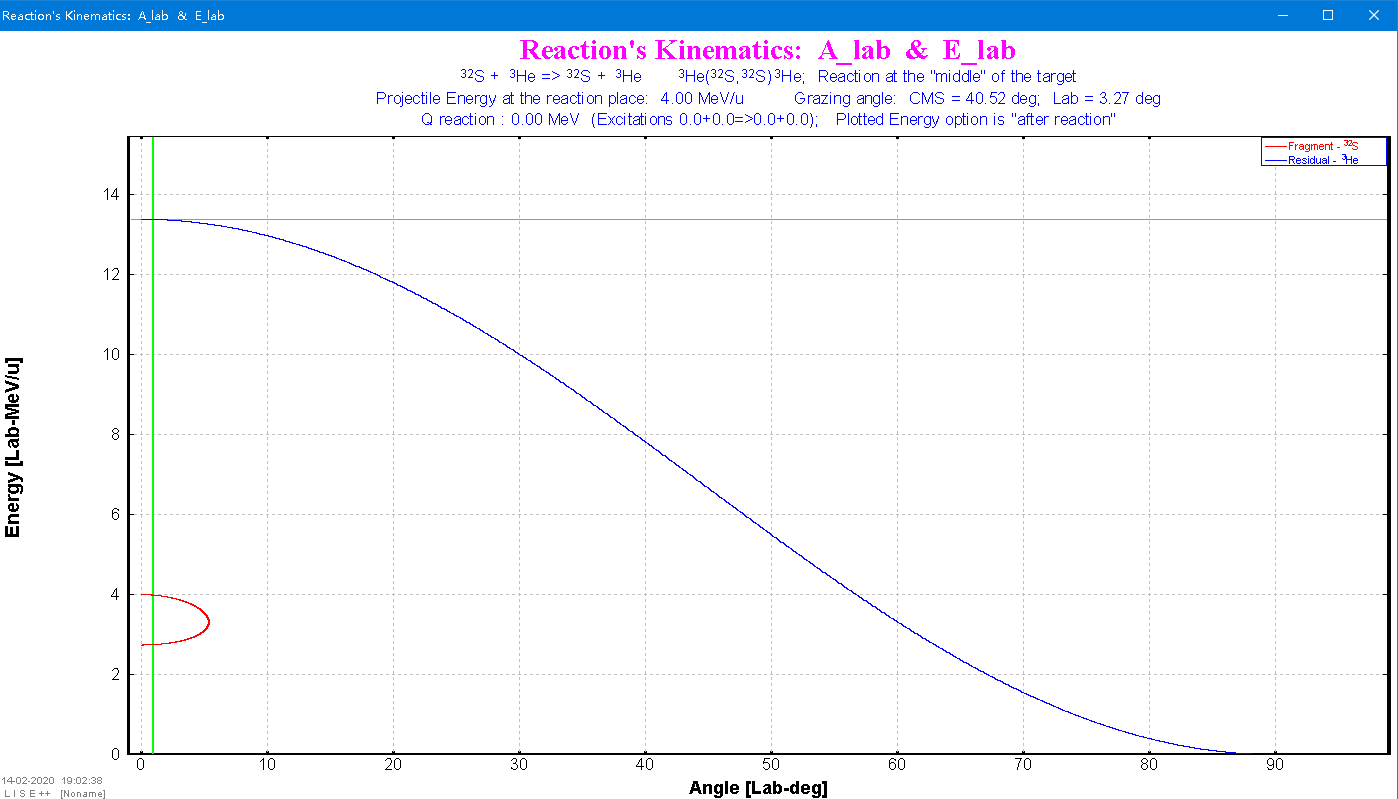 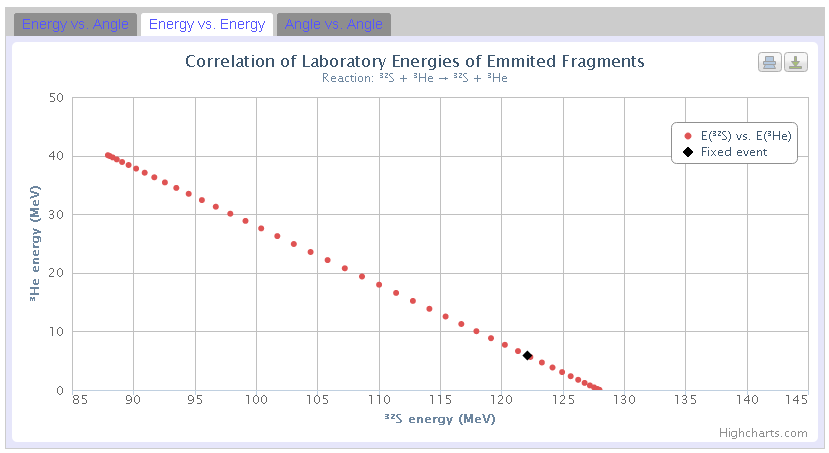 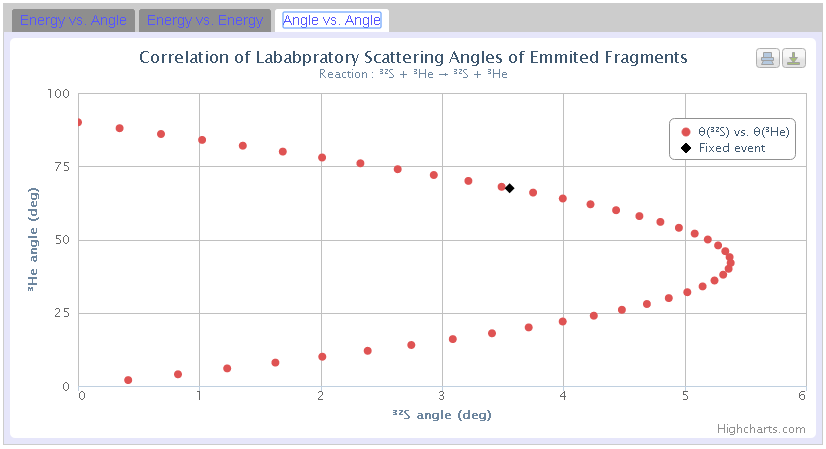 http://nrv.jinr.ru/nrv/mobilenrv/kinematics/Kinematics2Body.html
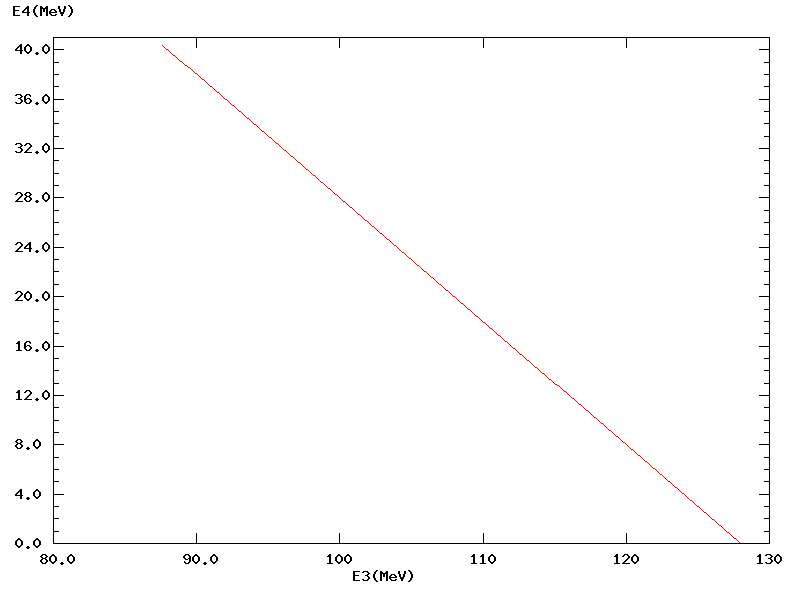 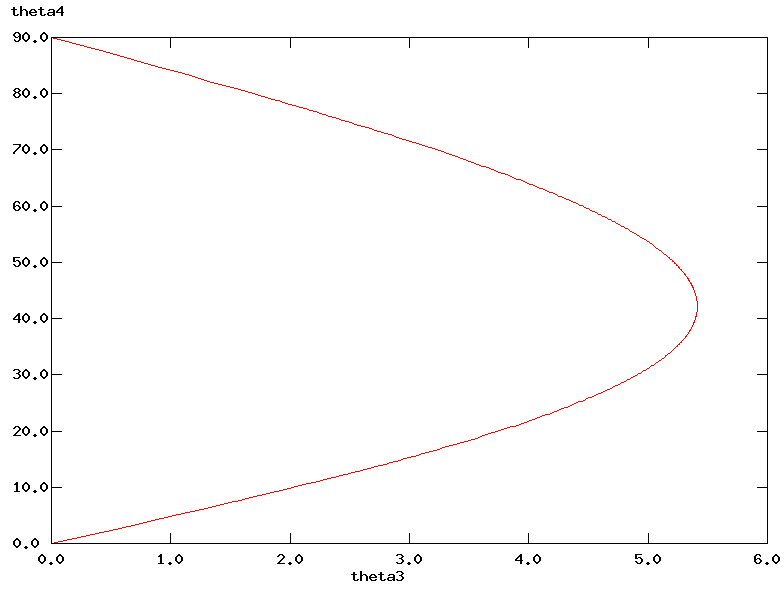 http://skisickness.com/2010/04/21/
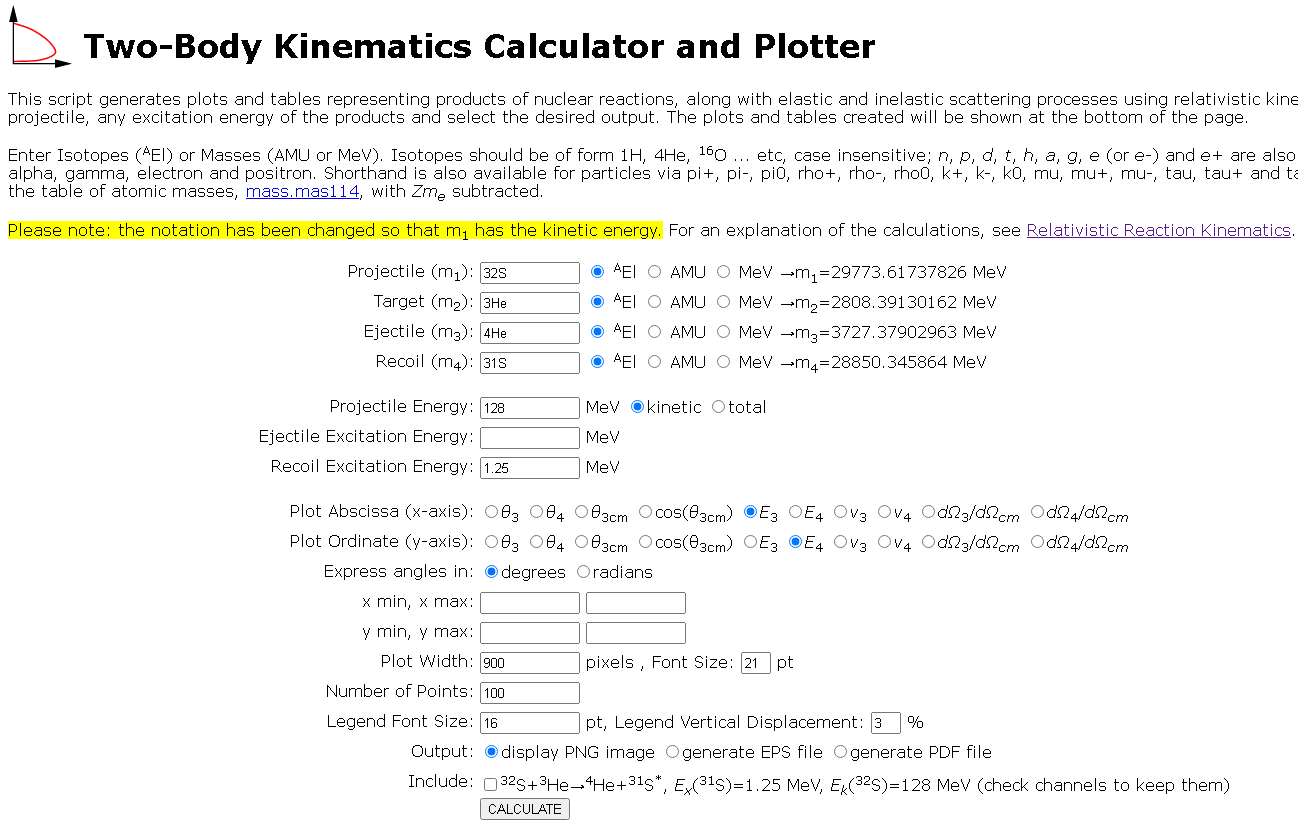 http://skisickness.com/2010/04/relativistic-kinematics-calculator/
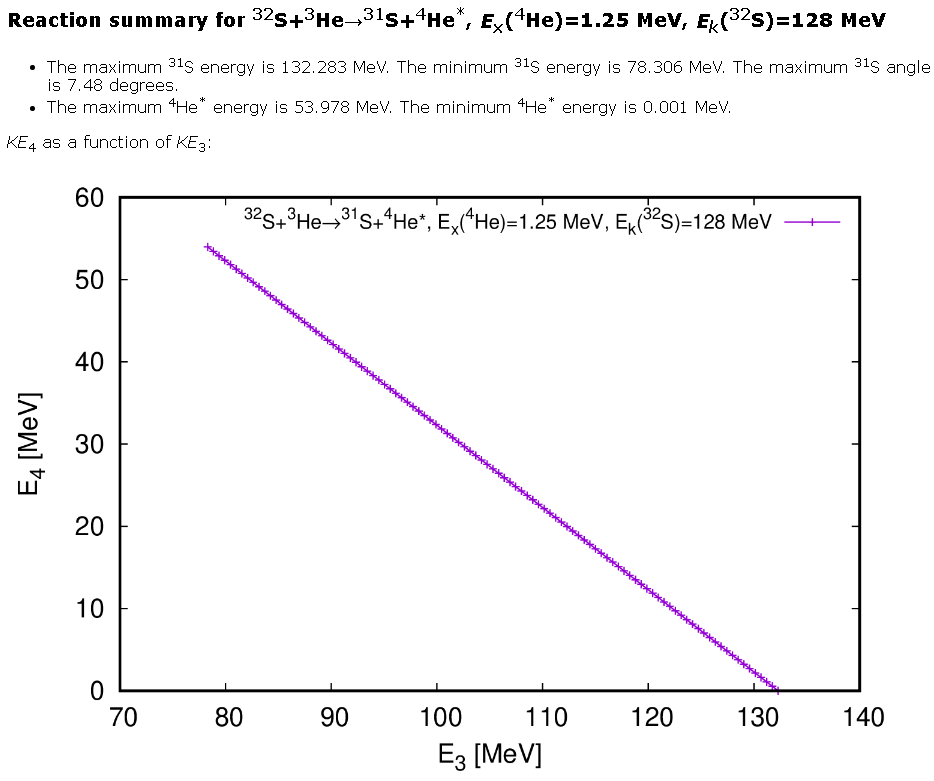 Eα gate = 49±1 MeV
51.1 < Eα < 53.0 MeV
81.2 > E31S > 79.3 MeV
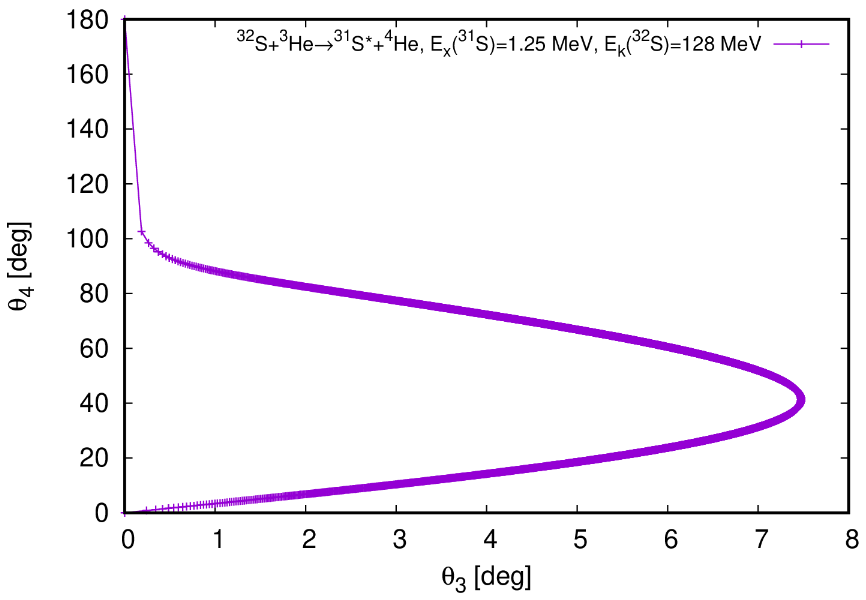 Acceptance angle α < 14°
corresponds to
31S < 4°
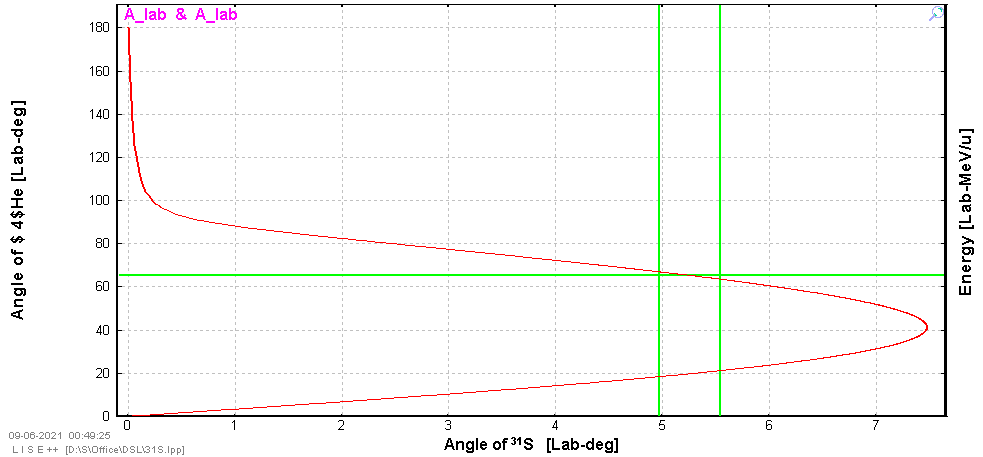 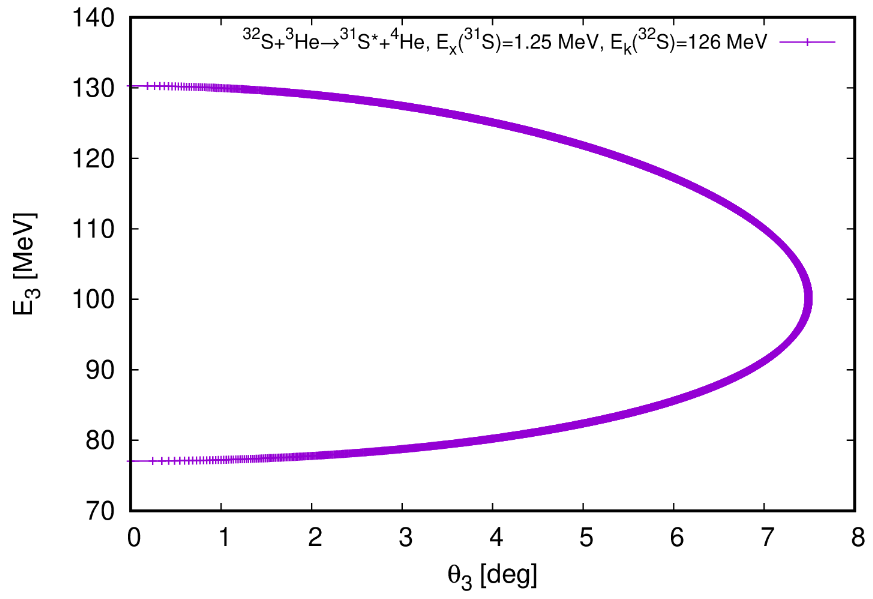 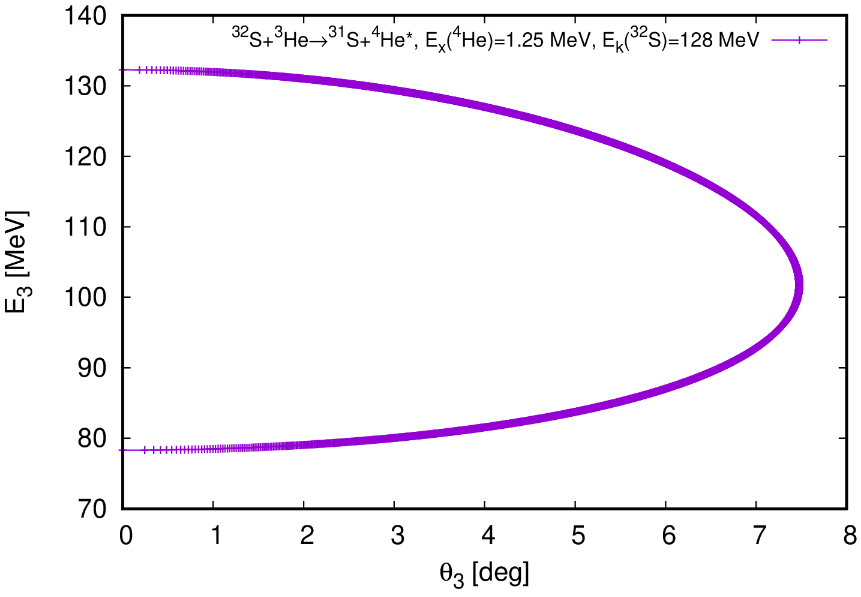 77.0 < E31S < 80.2 MeV
78.3 < E31S < 81.6 MeV
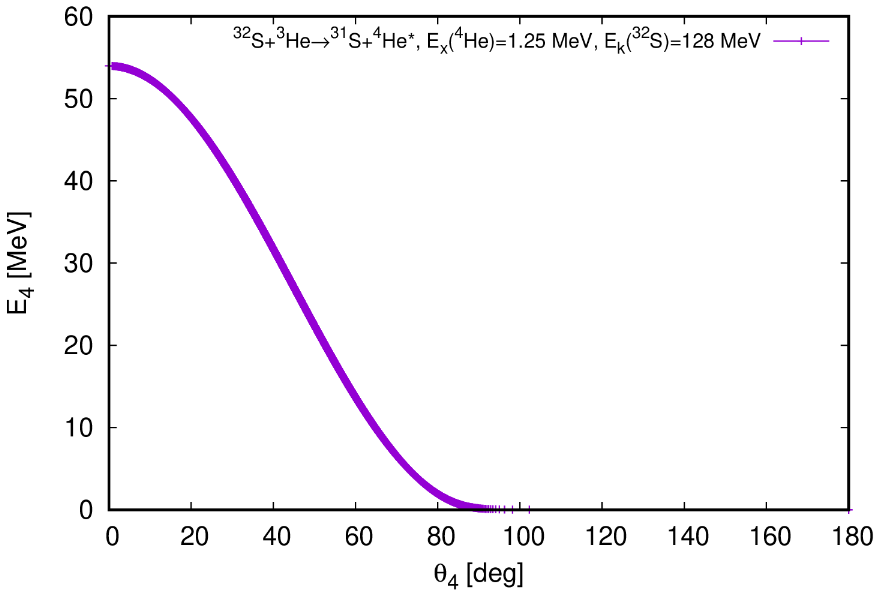 Eα gate = 49±1 MeV
51.1 < Eα < 53.0 MeV
Acceptance angle α < 14°
corresponds to
50.8 < Eα < 54.0 MeV
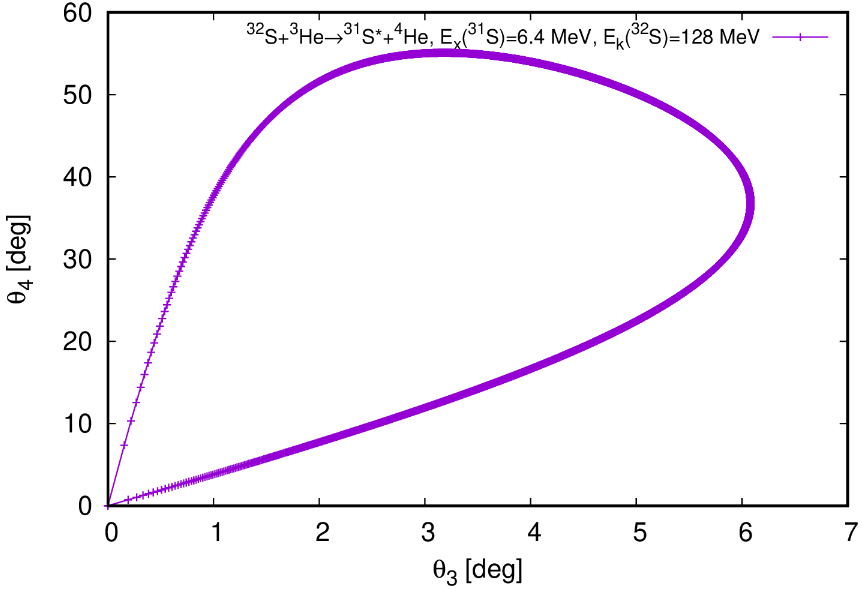 Acceptance angle α < 14°
corresponds to
31S < 3.5°
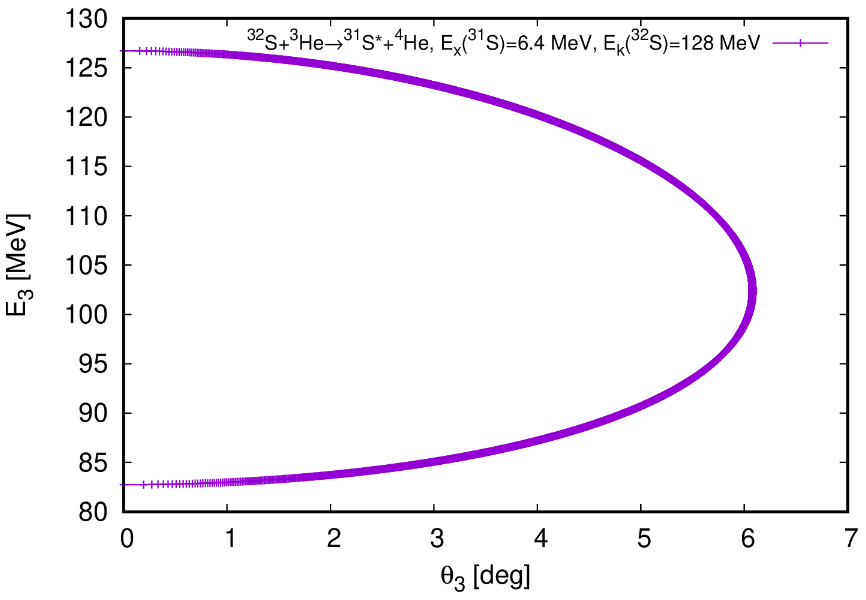 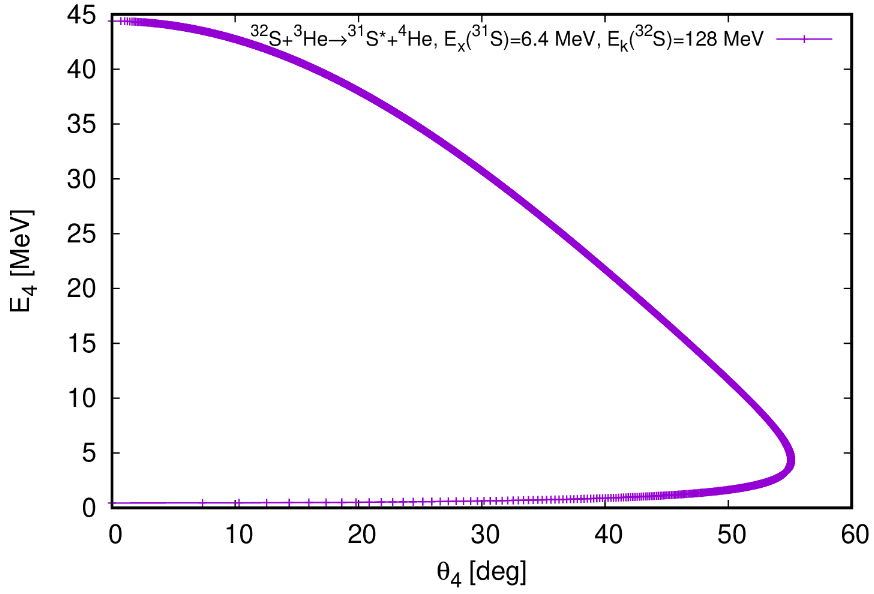 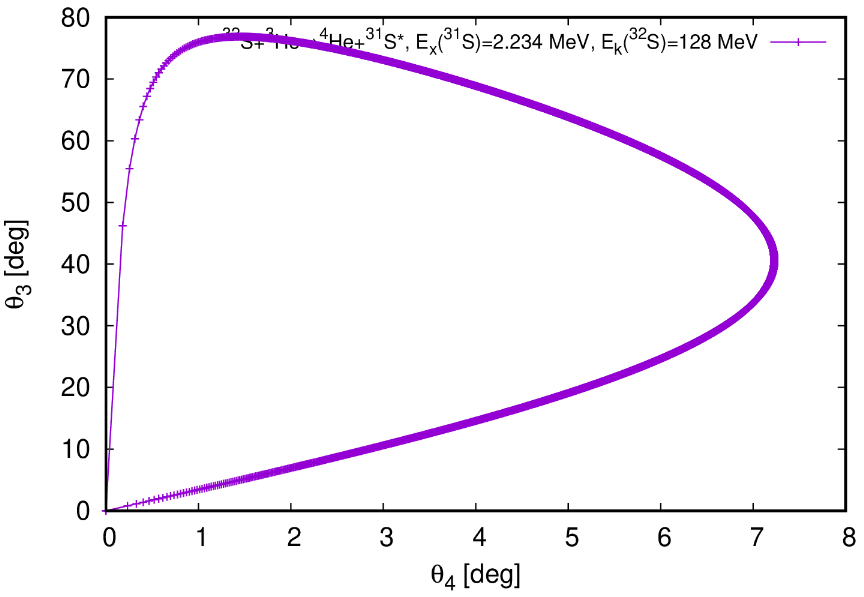 Acceptance angle α < 14°
corresponds to
31S < 3.9°
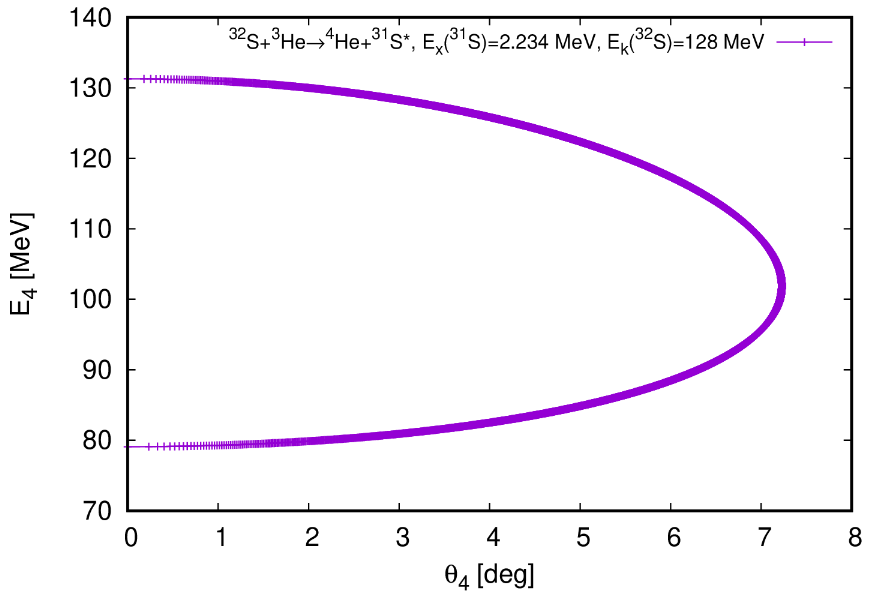 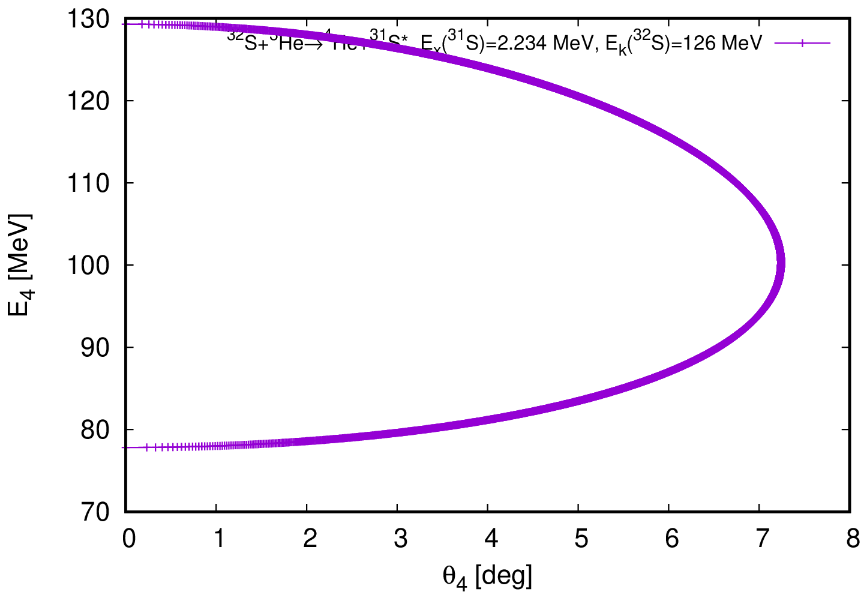 77.8 < E31S < 81.0 MeV
79.1 < E31S < 82.3 MeV
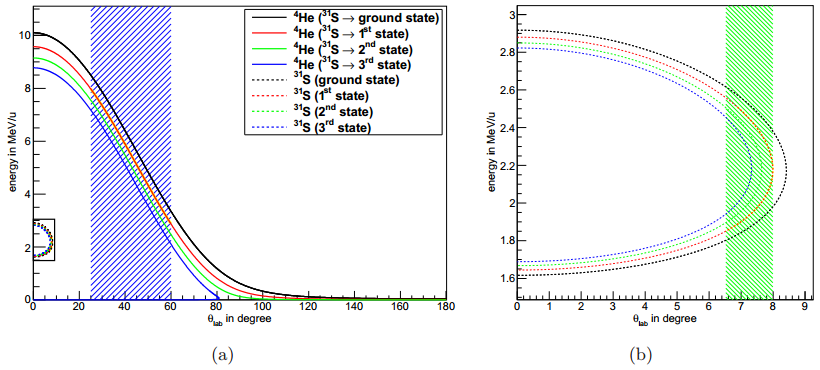 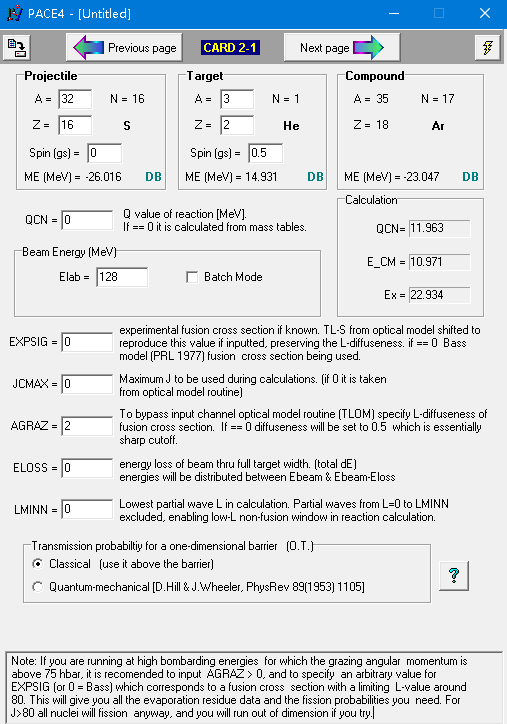 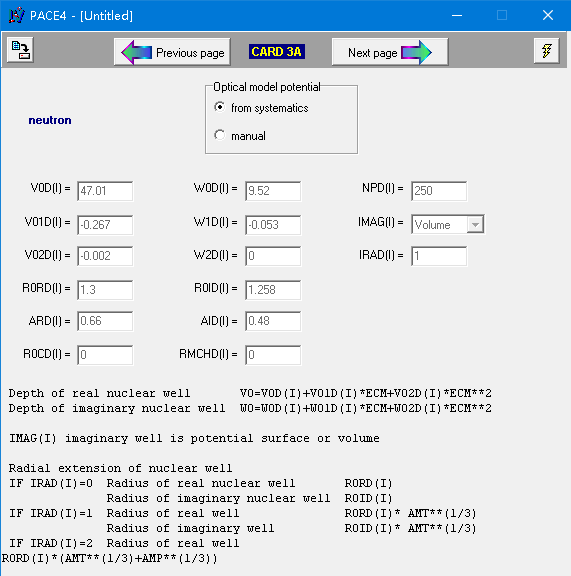 Seems no difference between quantum-mechanical option or classical option.
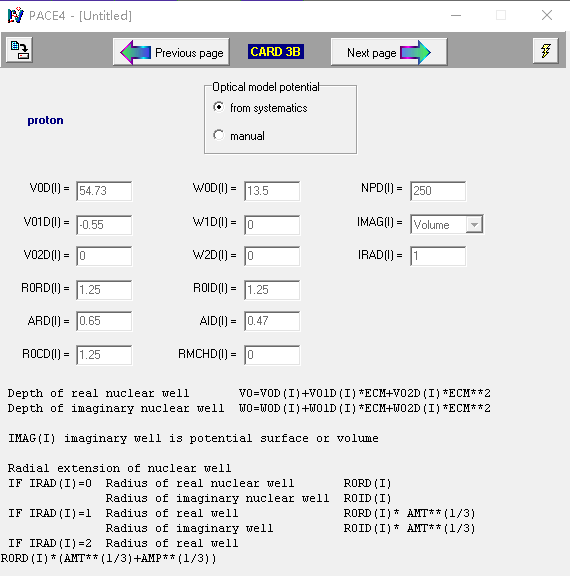 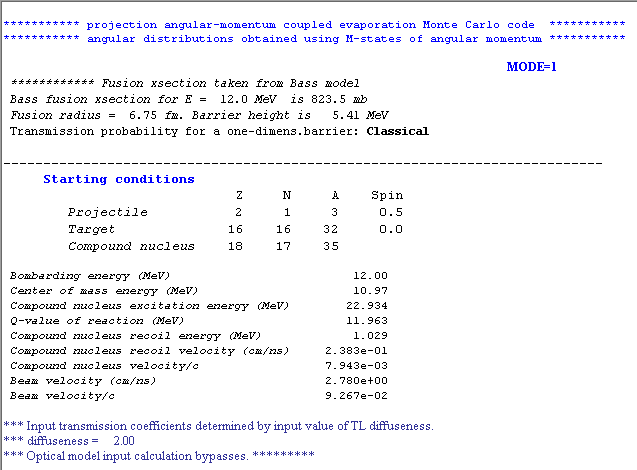 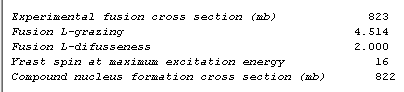 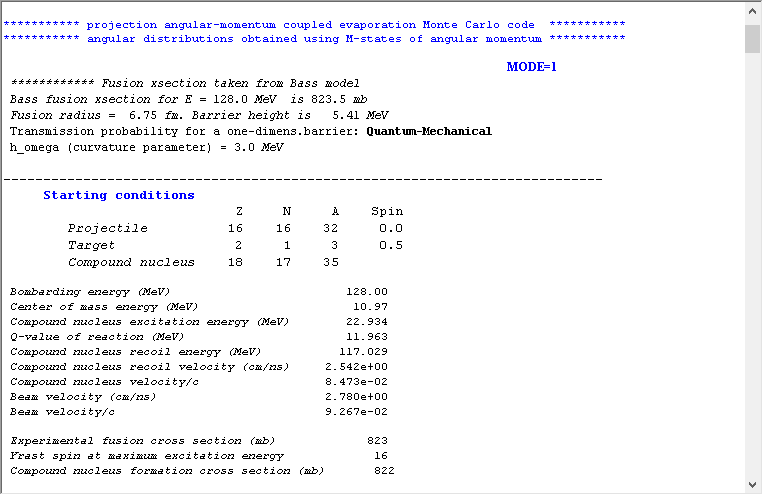 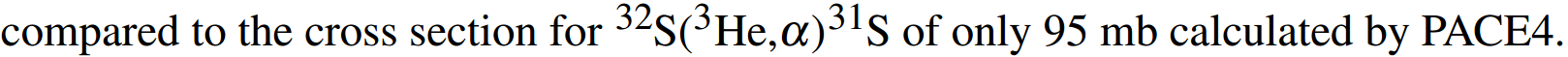 Cathleen's Thesis Page 51
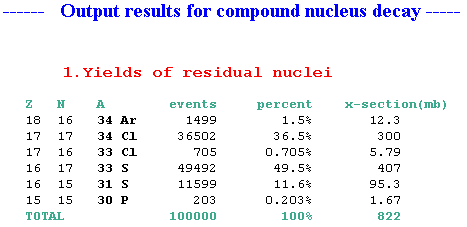 E24Mg = 105 MeV
E24Mg = 110 MeV
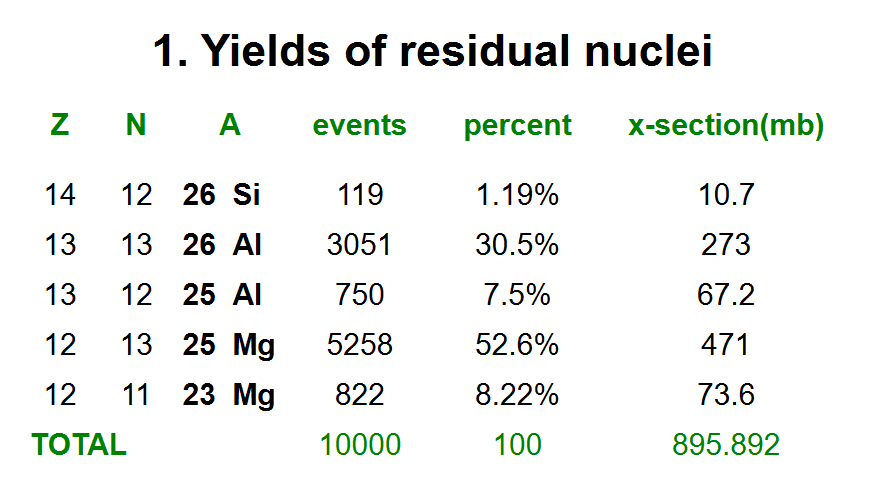 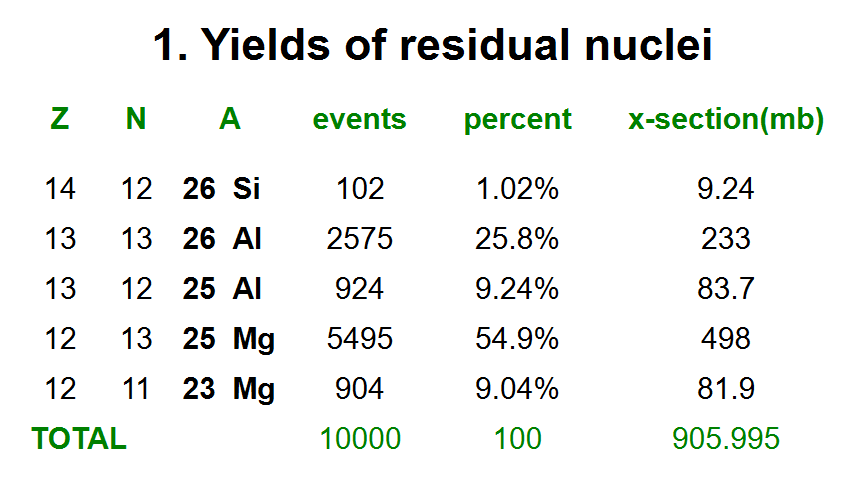 PACE4
E24Mg = 90 MeV
E24Mg = 75 MeV
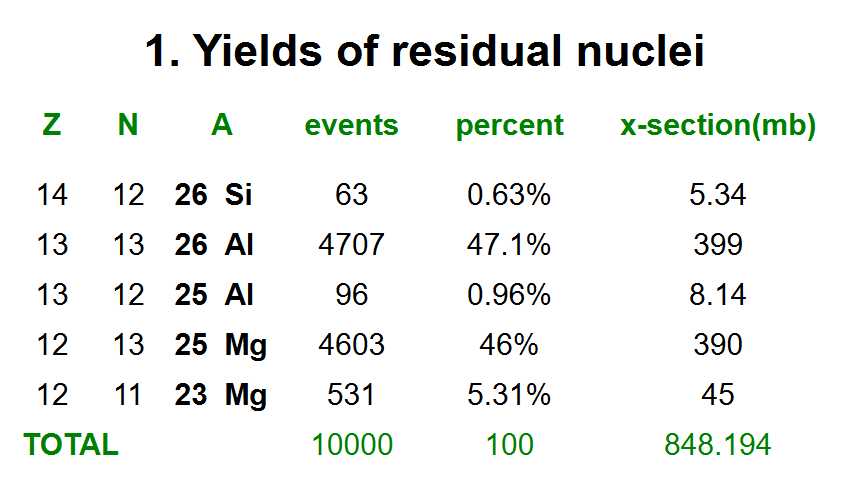 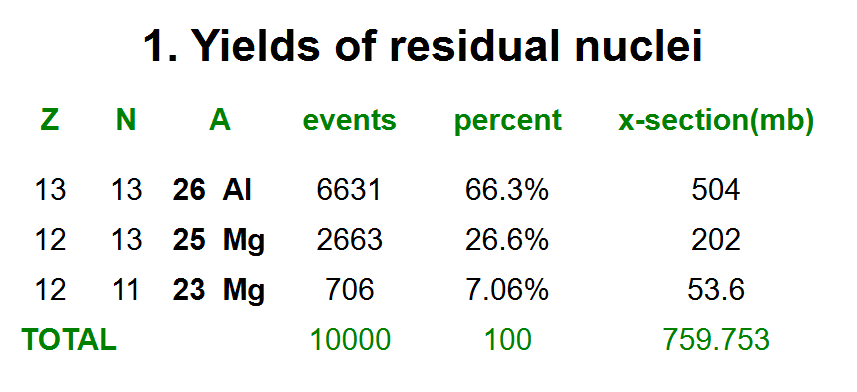 E24Mg = 80 MeV
E24Mg = 95 MeV
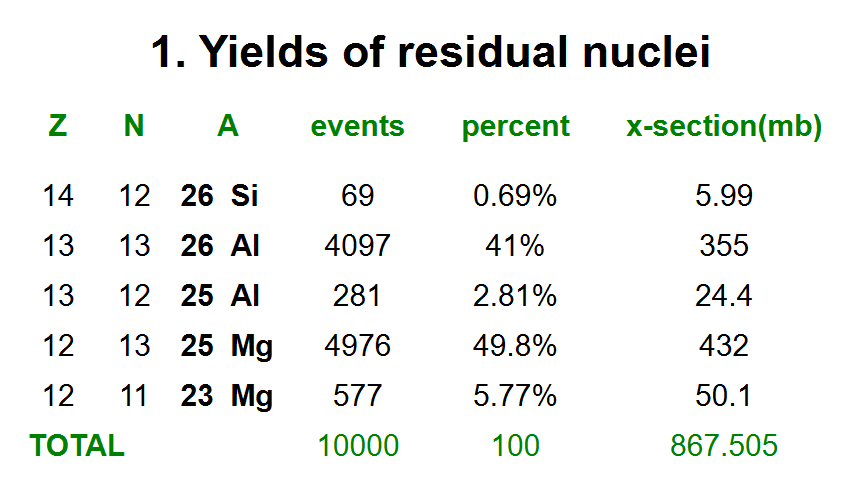 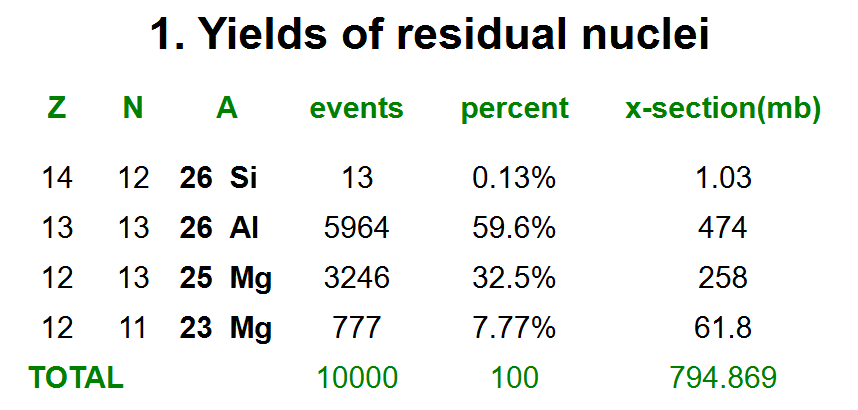 E24Mg = 85 MeV
E24Mg = 100 MeV
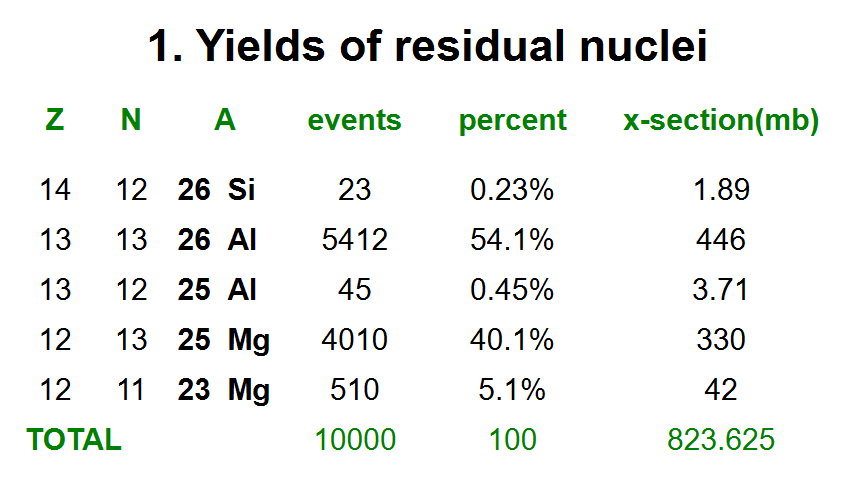 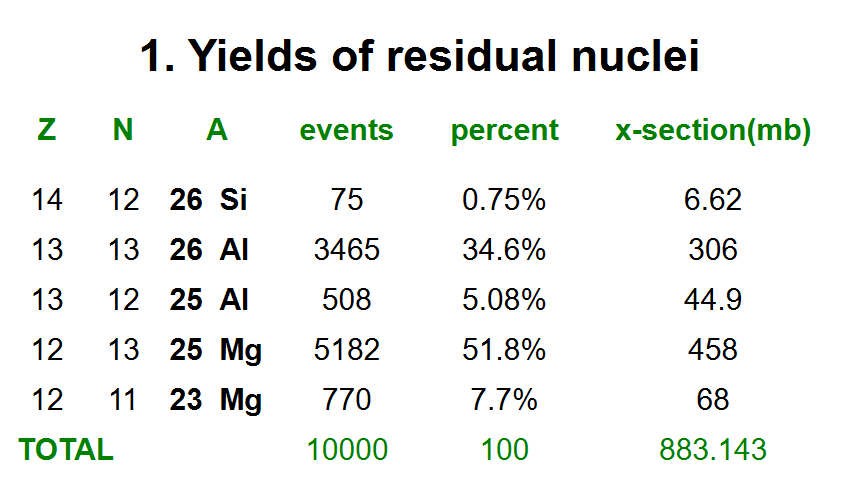 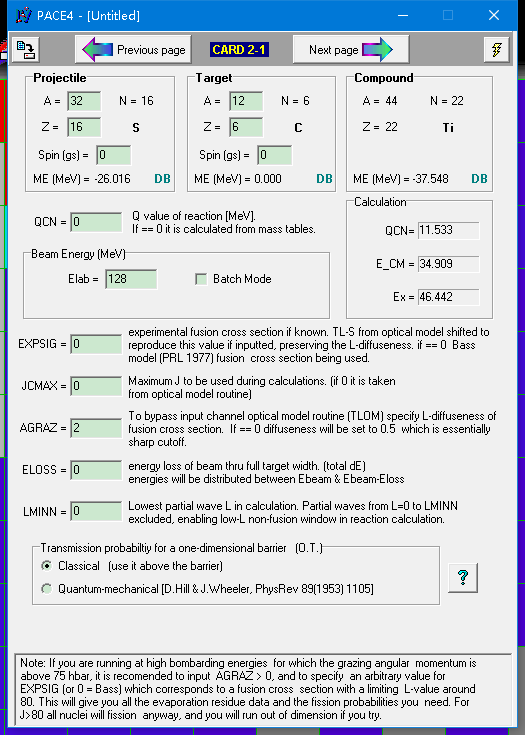 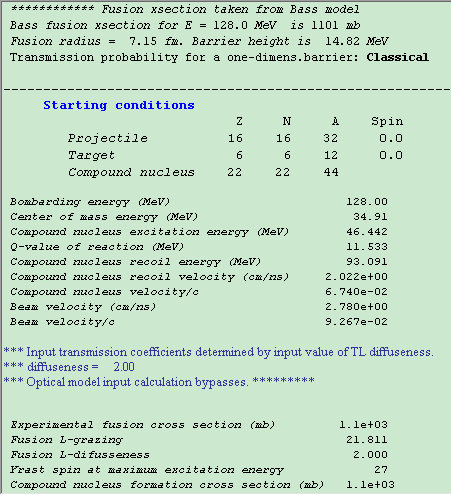 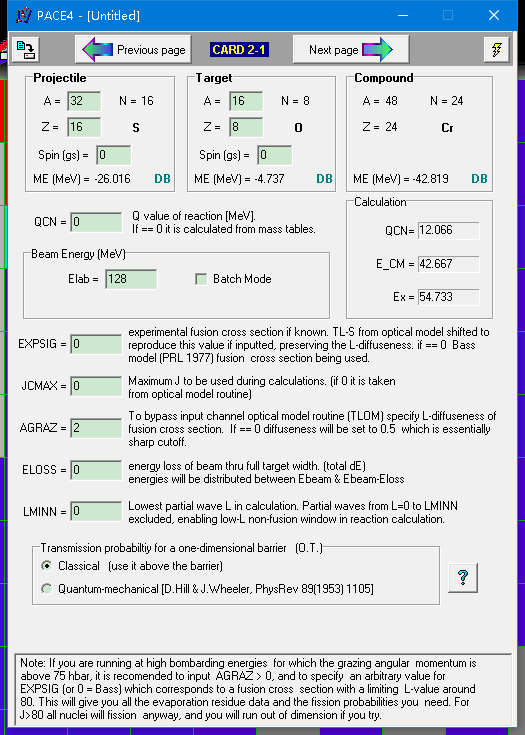 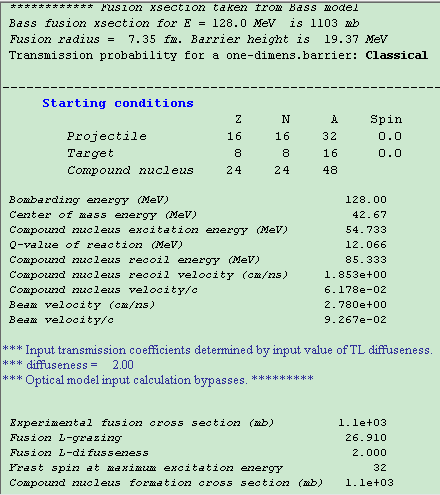 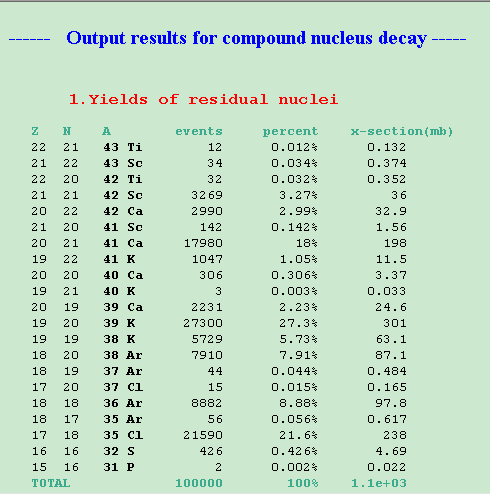 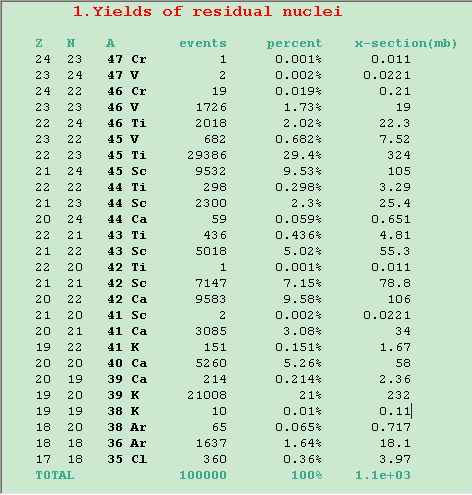 23Mg
LISE++
31S
LISE++
23Mg
31S
PACE4
PACE4
I wouldn't put a whole lot of trust in the PACE4 angular distribution, we just used it because we lacked a better number.  You would expect transfer in inverse kinematics to be more backward focused than that, I think.  There also exists some normal kinematics transfer data at that beam energy that you could also look at, being careful about the transformation to inverse kinematics.
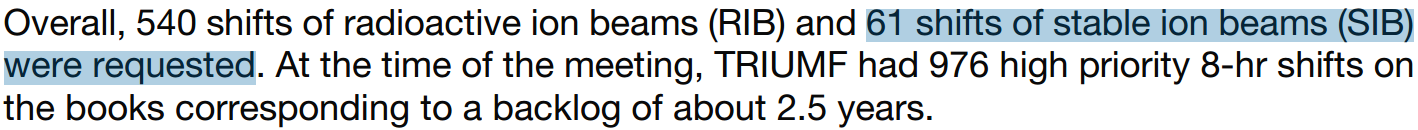 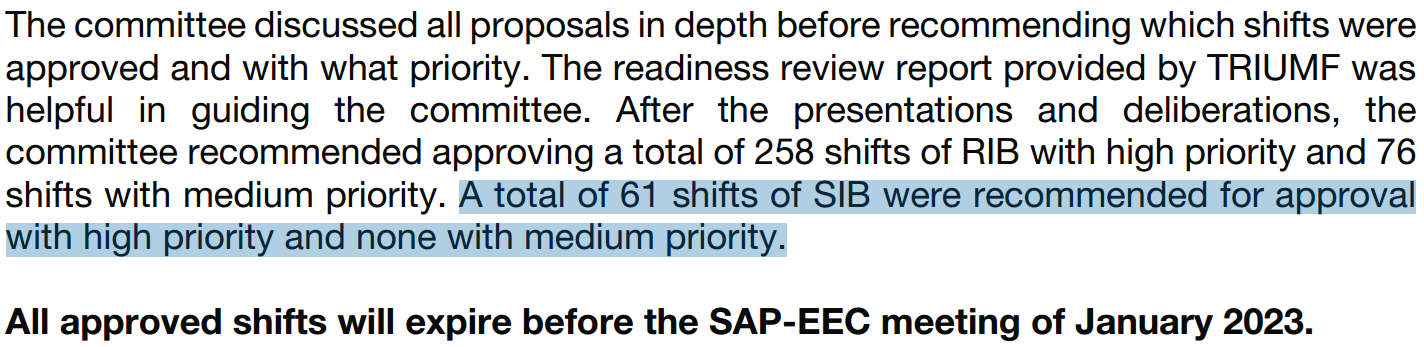 For the 24Mg(3He,α)23Mg reaction, the angular range of the α particles corresponding to the  astrophysically important resonances are fully covered by our detectors.
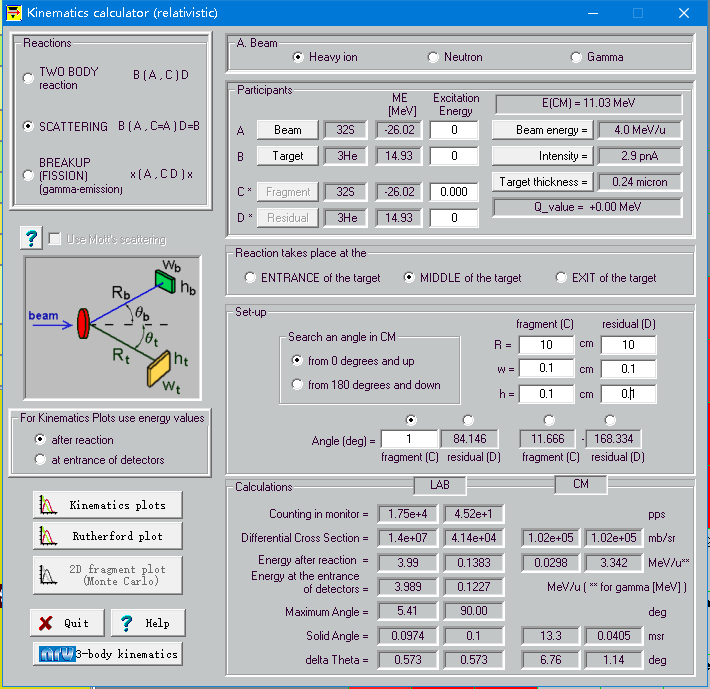 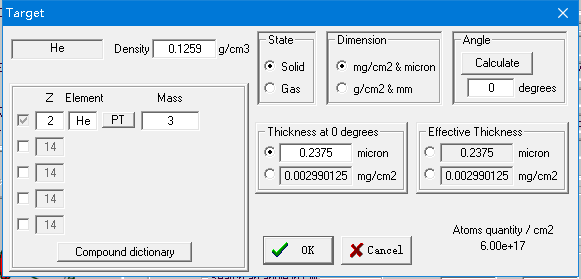 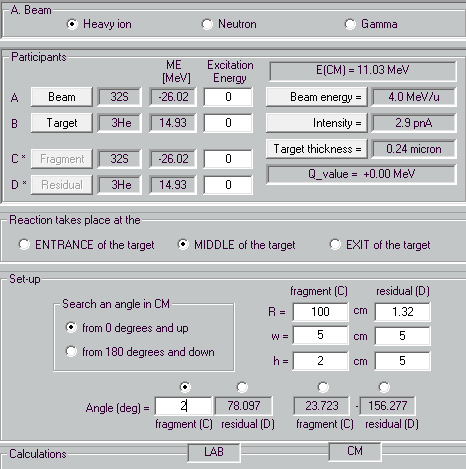 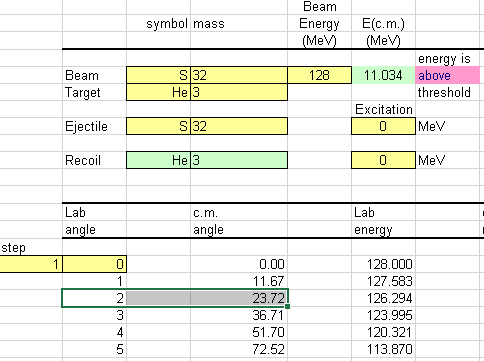 Catkin2.03.xls
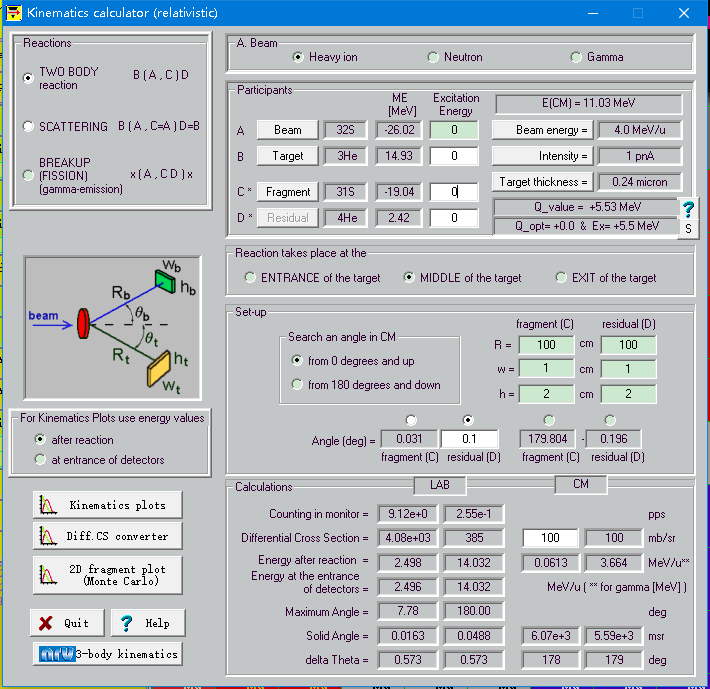 LISE Kinematics calculator
3He(32S,31S)α
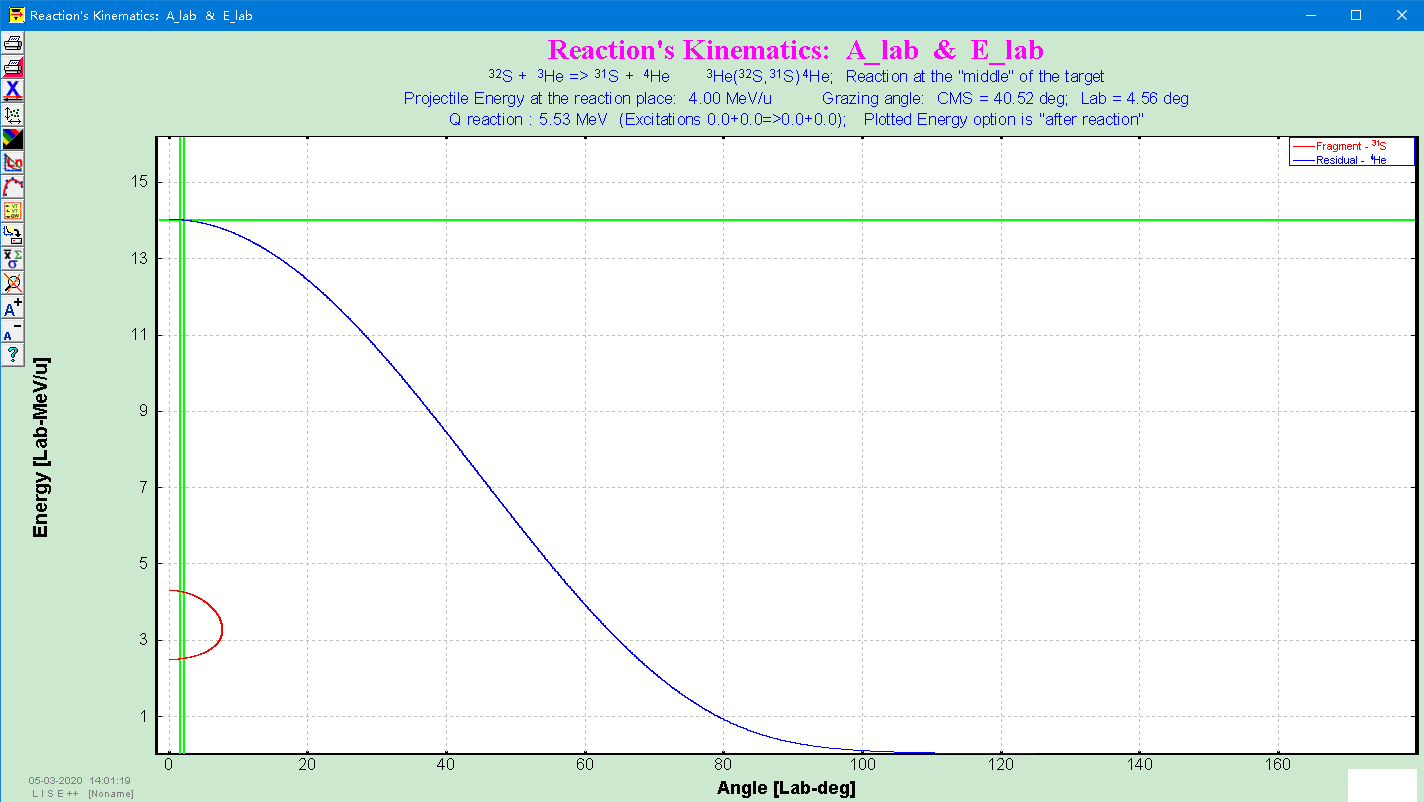 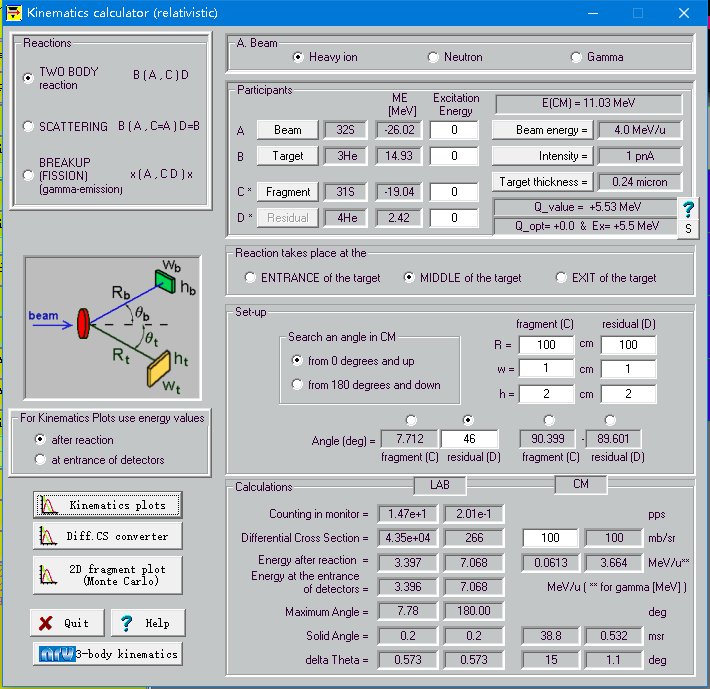 LISE Kinematics calculator
3He(32S,31S)α
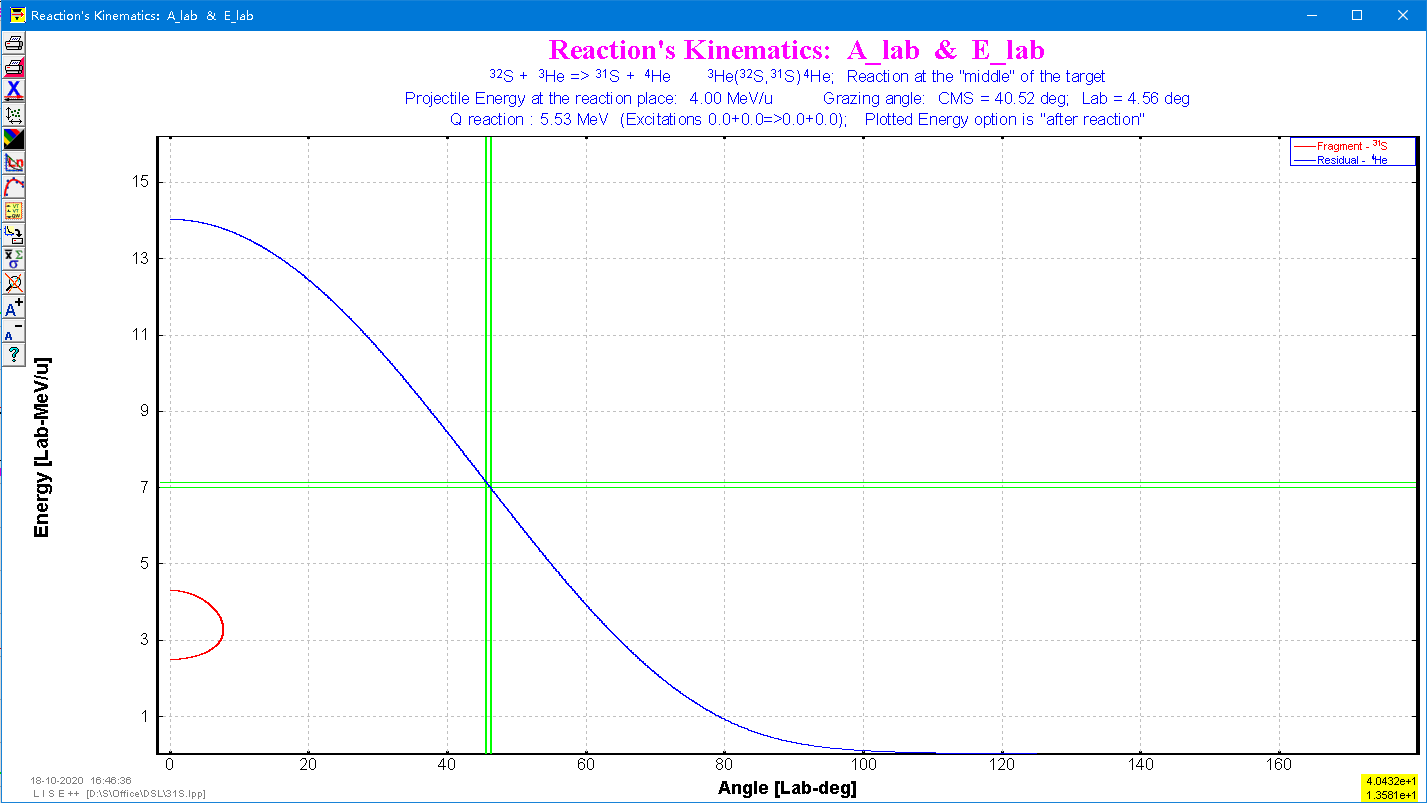 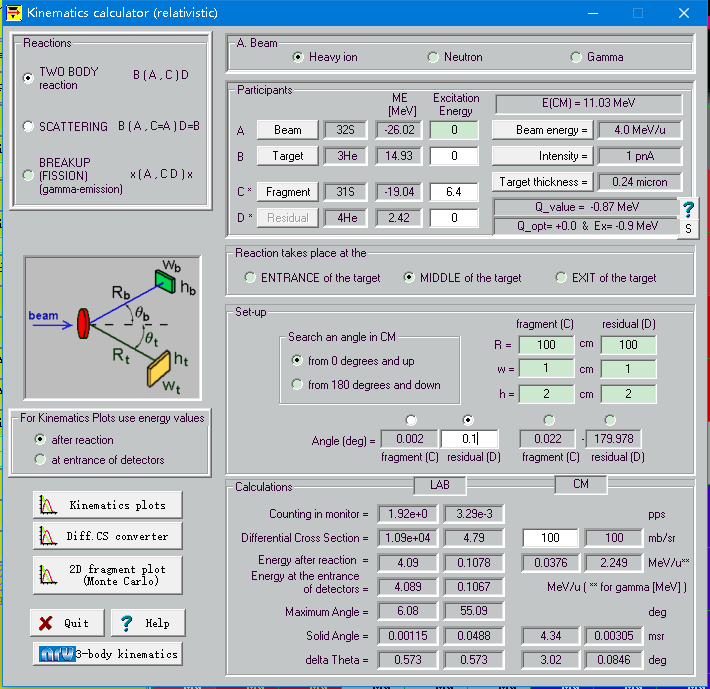 LISE Kinematics calculator
3He(32S,31S)α
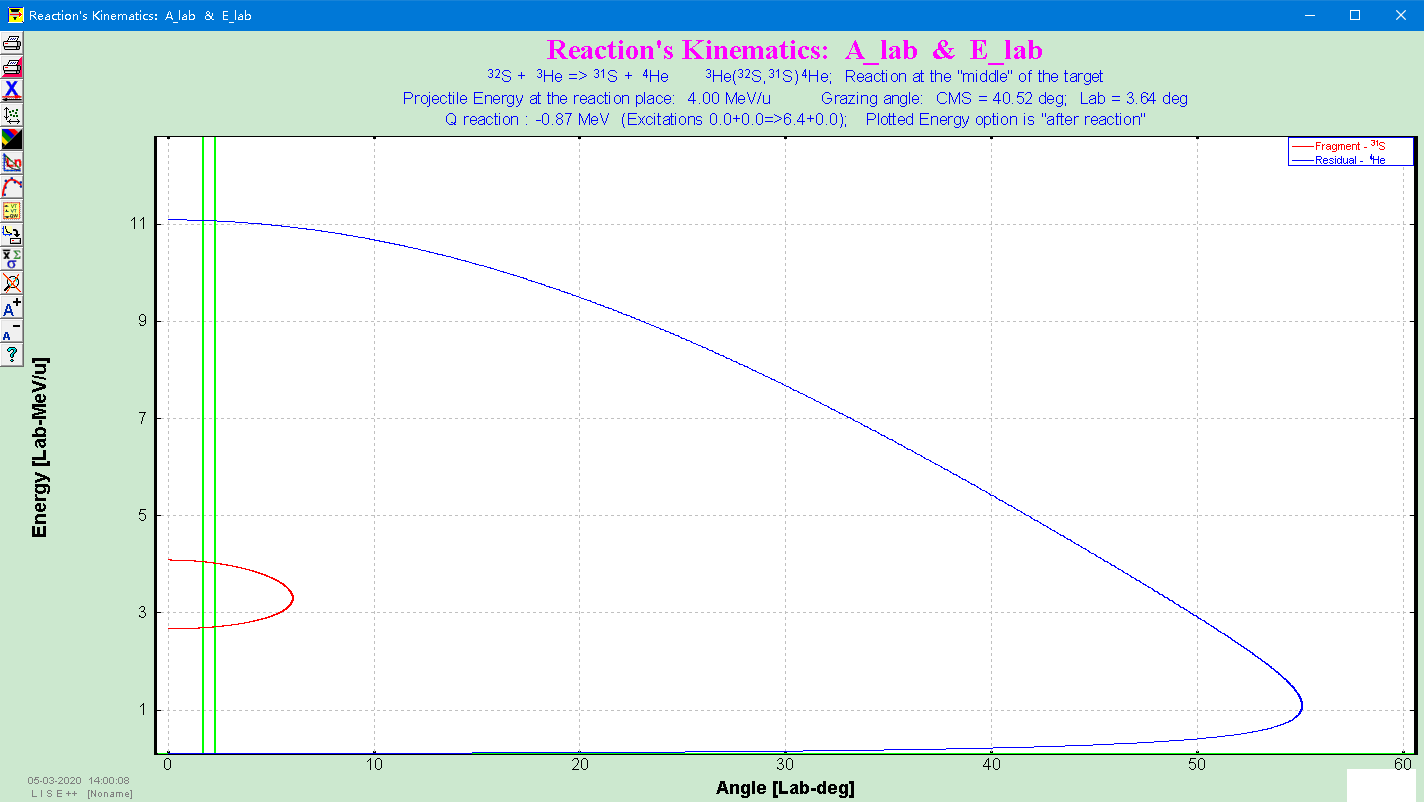 11 MeV/u
Sometimes, the energy shown in the table is wrong because of "double valued energy".
Find the energy in the graph.
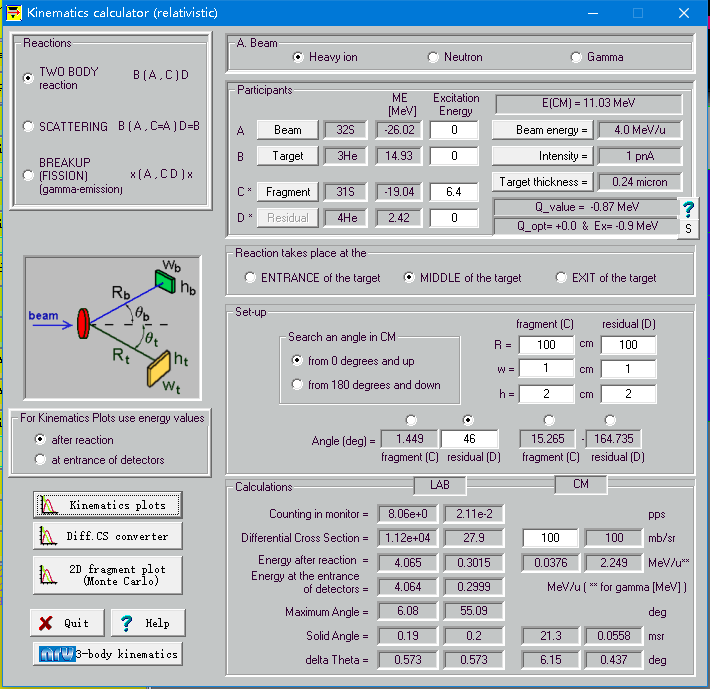 LISE Kinematics calculator
3He(32S,31S)α
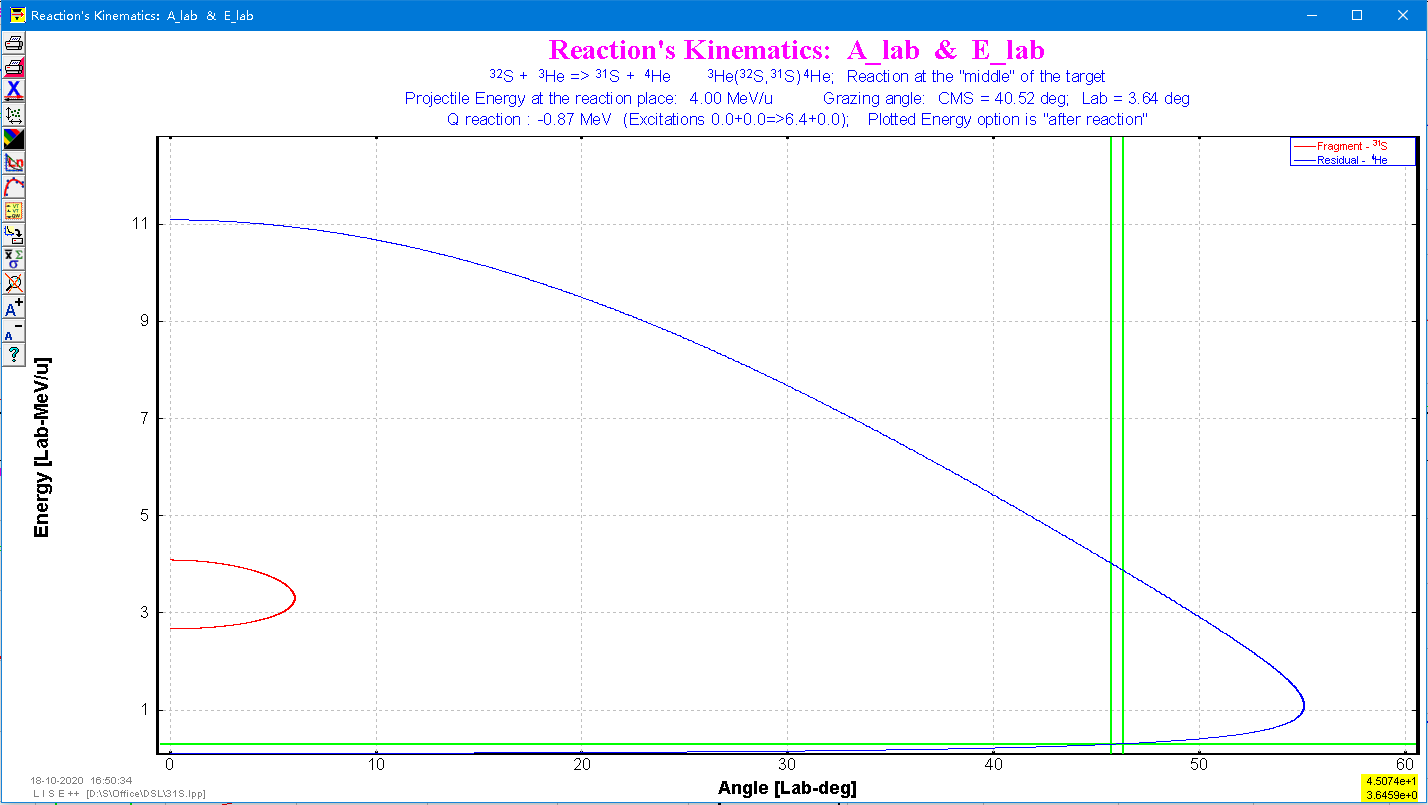 4 MeV/u
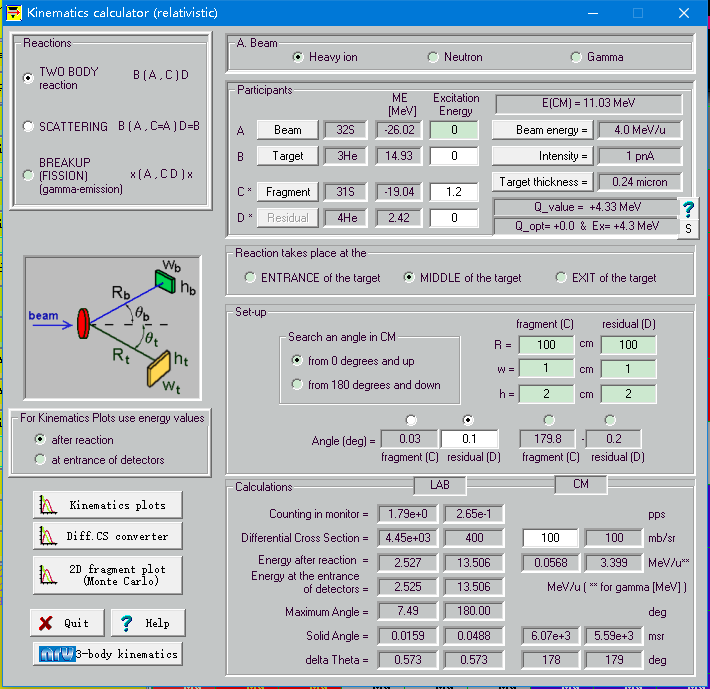 LISE Kinematics calculator
3He(32S,31S)α
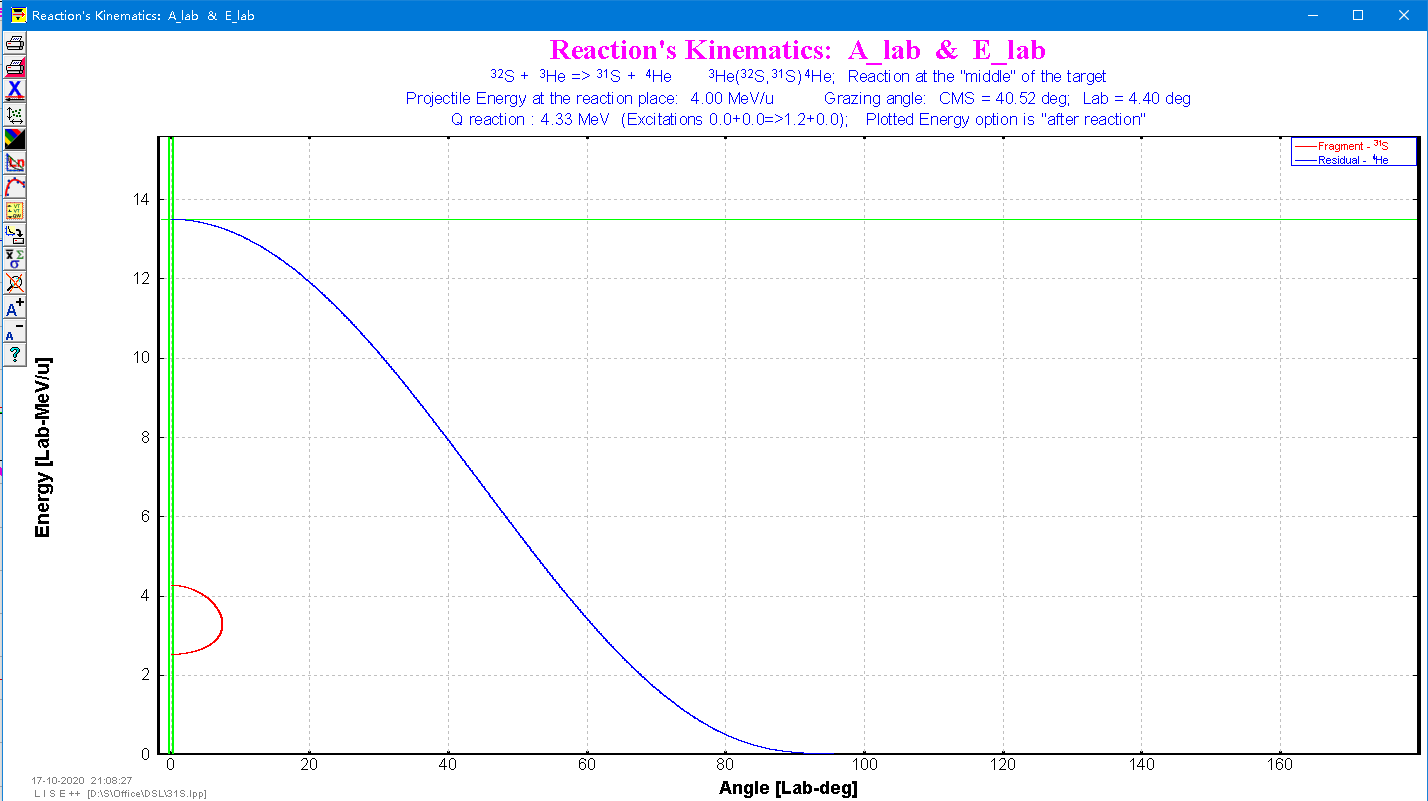 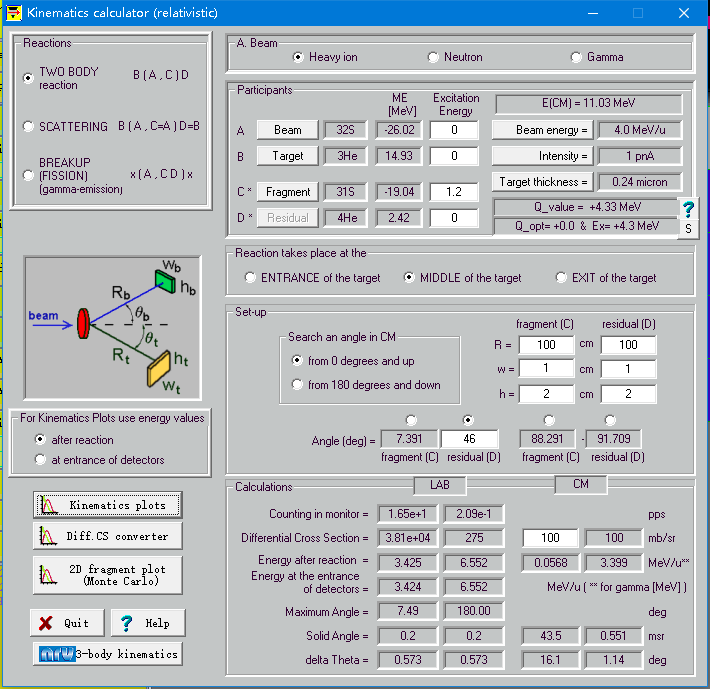 LISE Kinematics calculator
3He(32S,31S)α
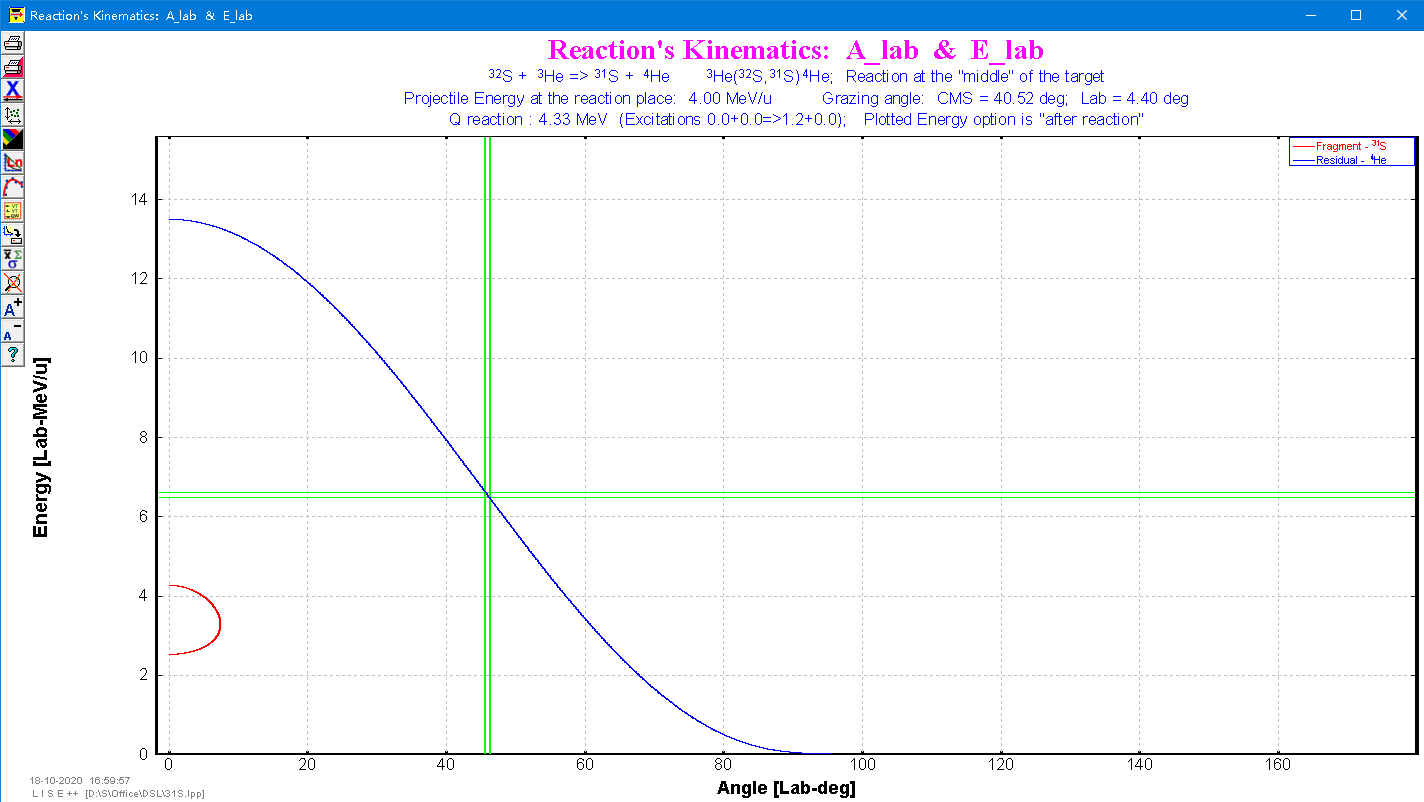 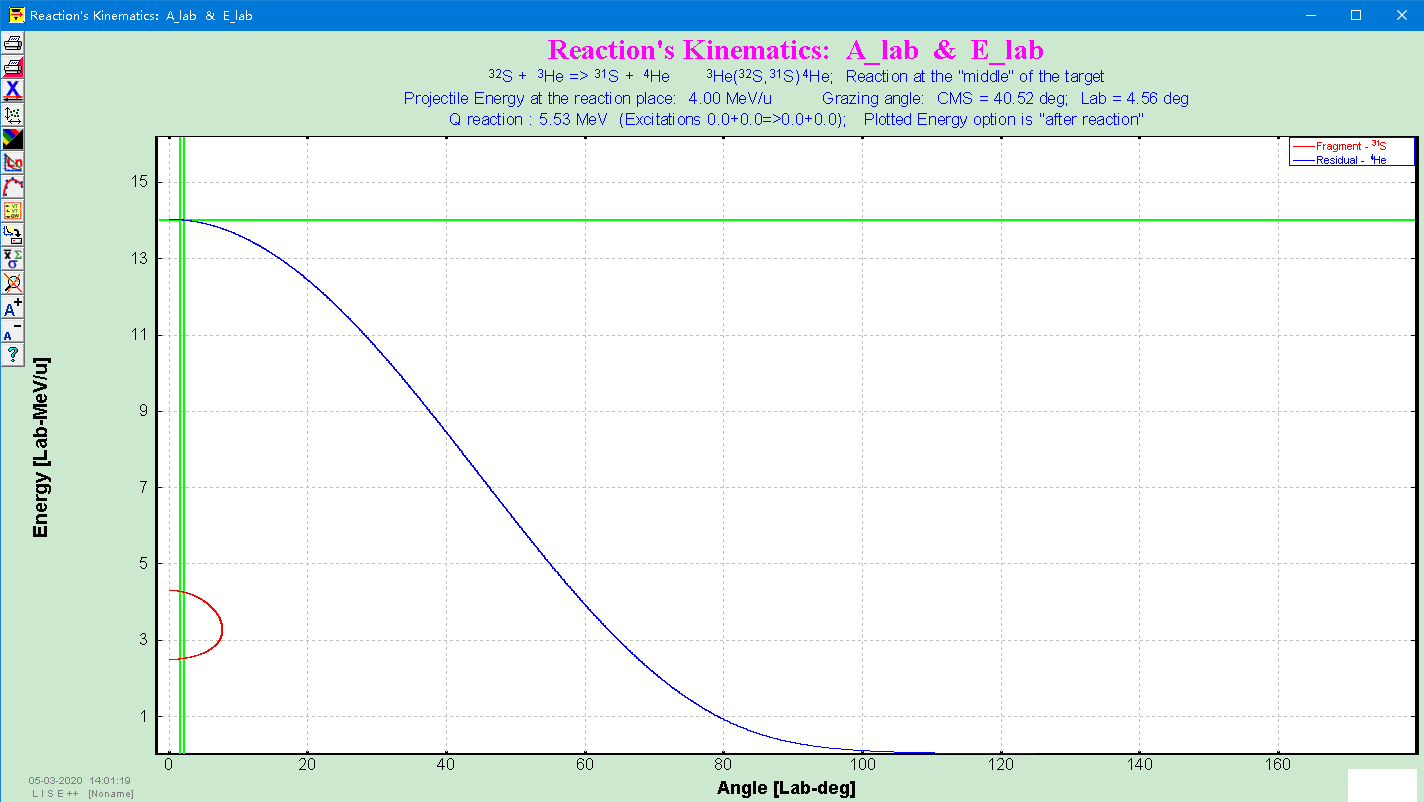 Ex(31S) gs
E(4He) ≤ 56 MeV
θ(4He)lab ≤ 180°
Ex(31S) 6.4 MeV
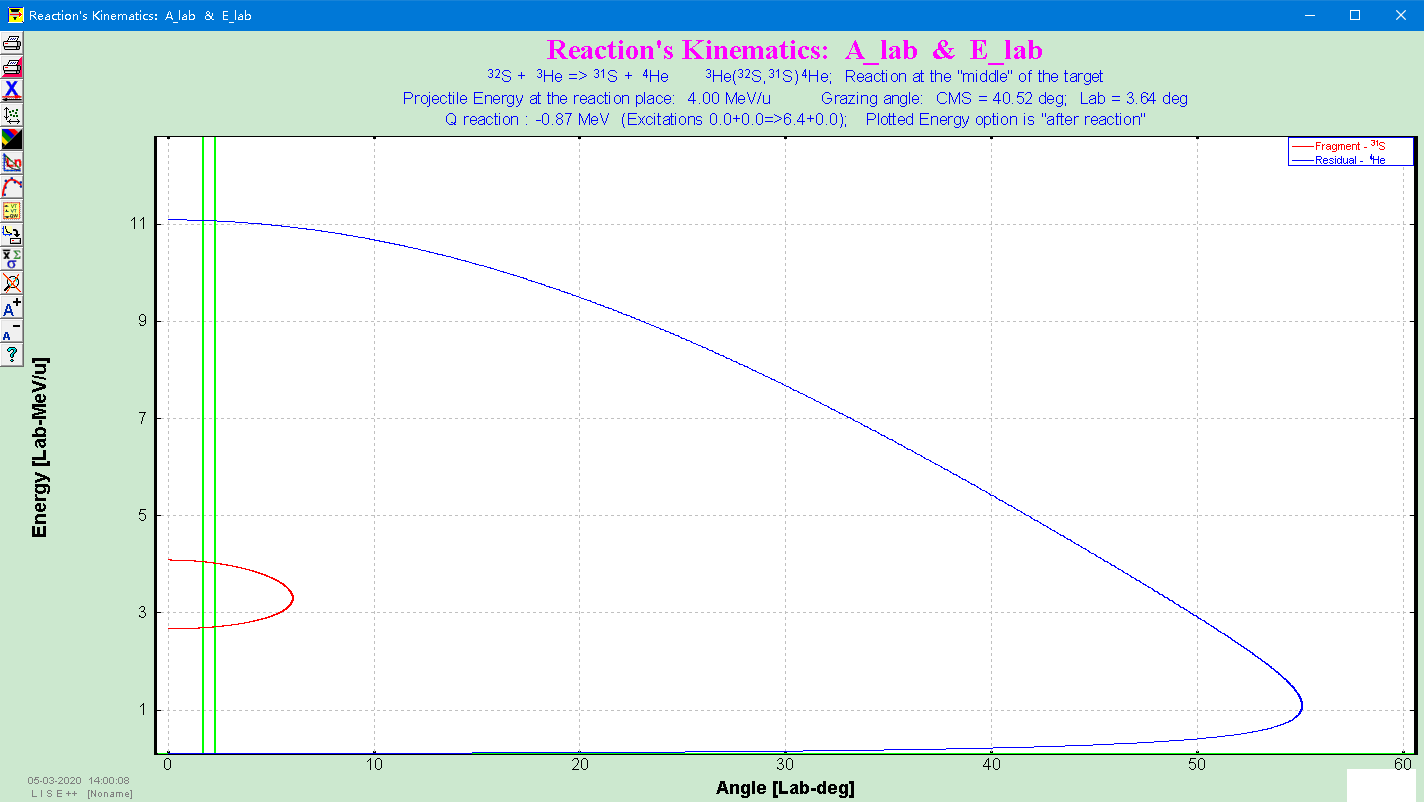 E(4He) lab ≤ 44 MeV
θ(4He)lab ≤ 55°
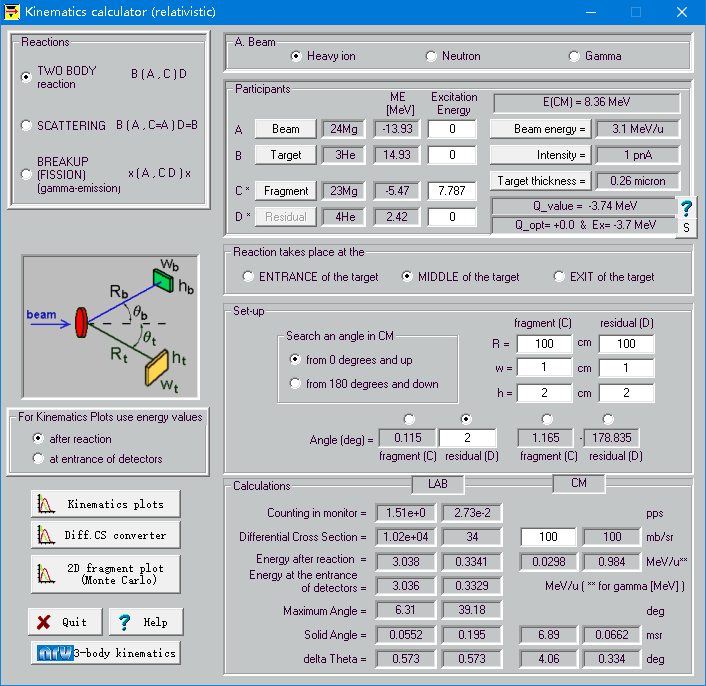 3He(24Mg,23Mg)α
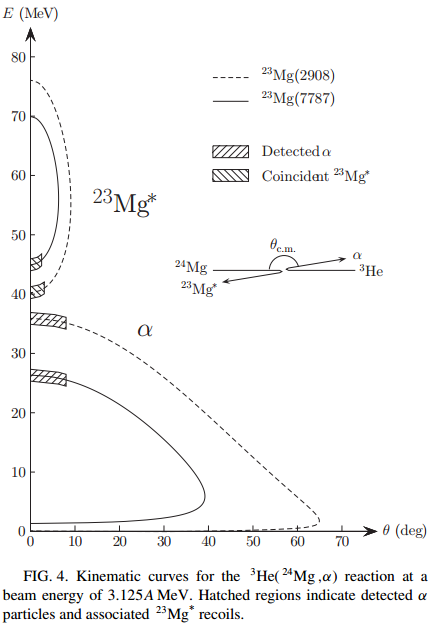 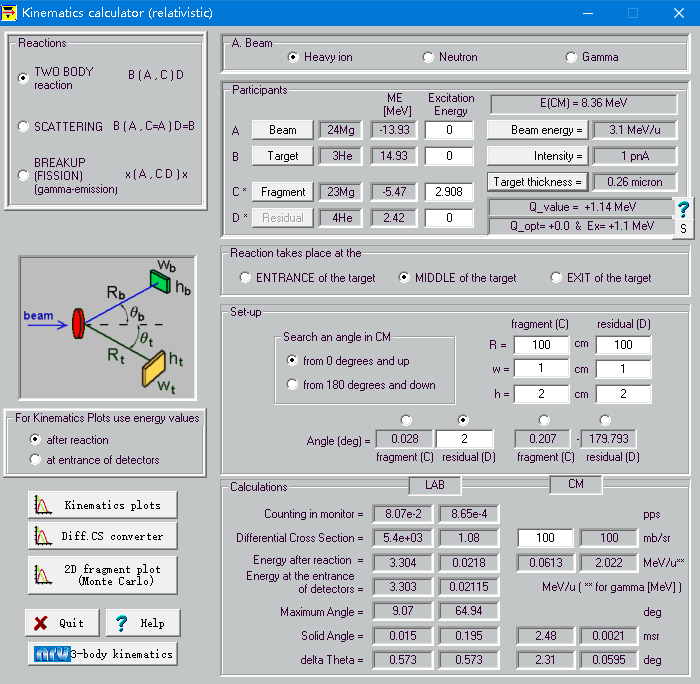 3He(24Mg,23Mg)α
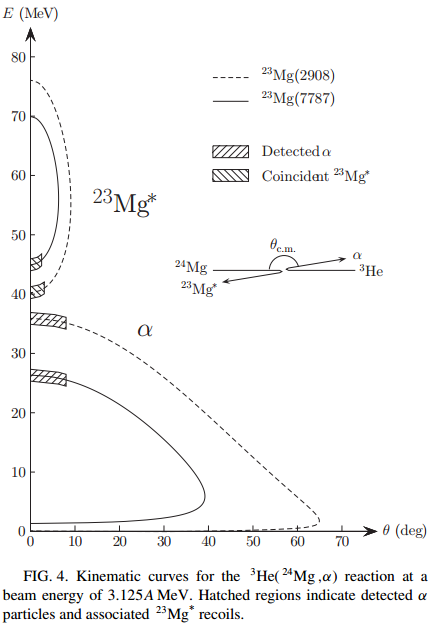 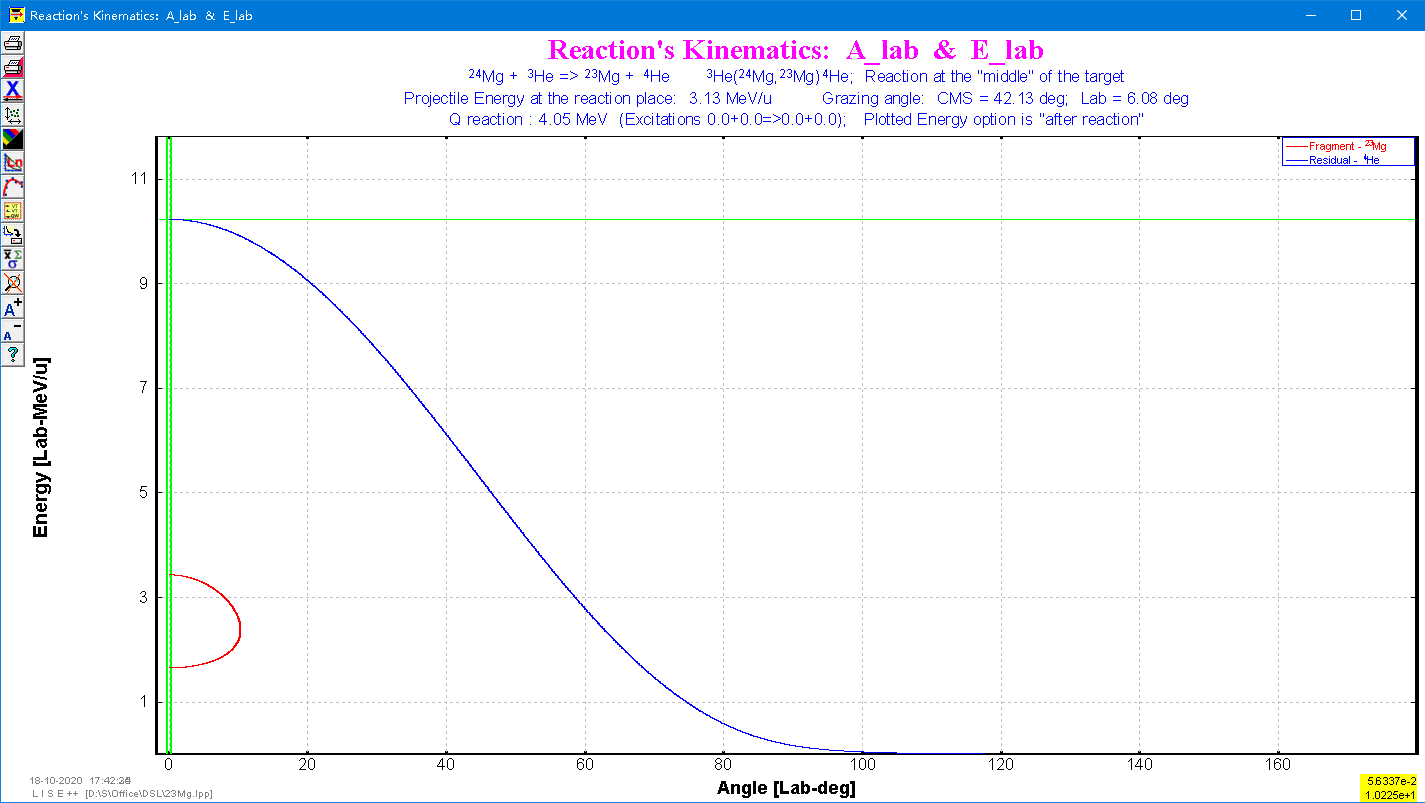 3He(24Mg,23Mg)α
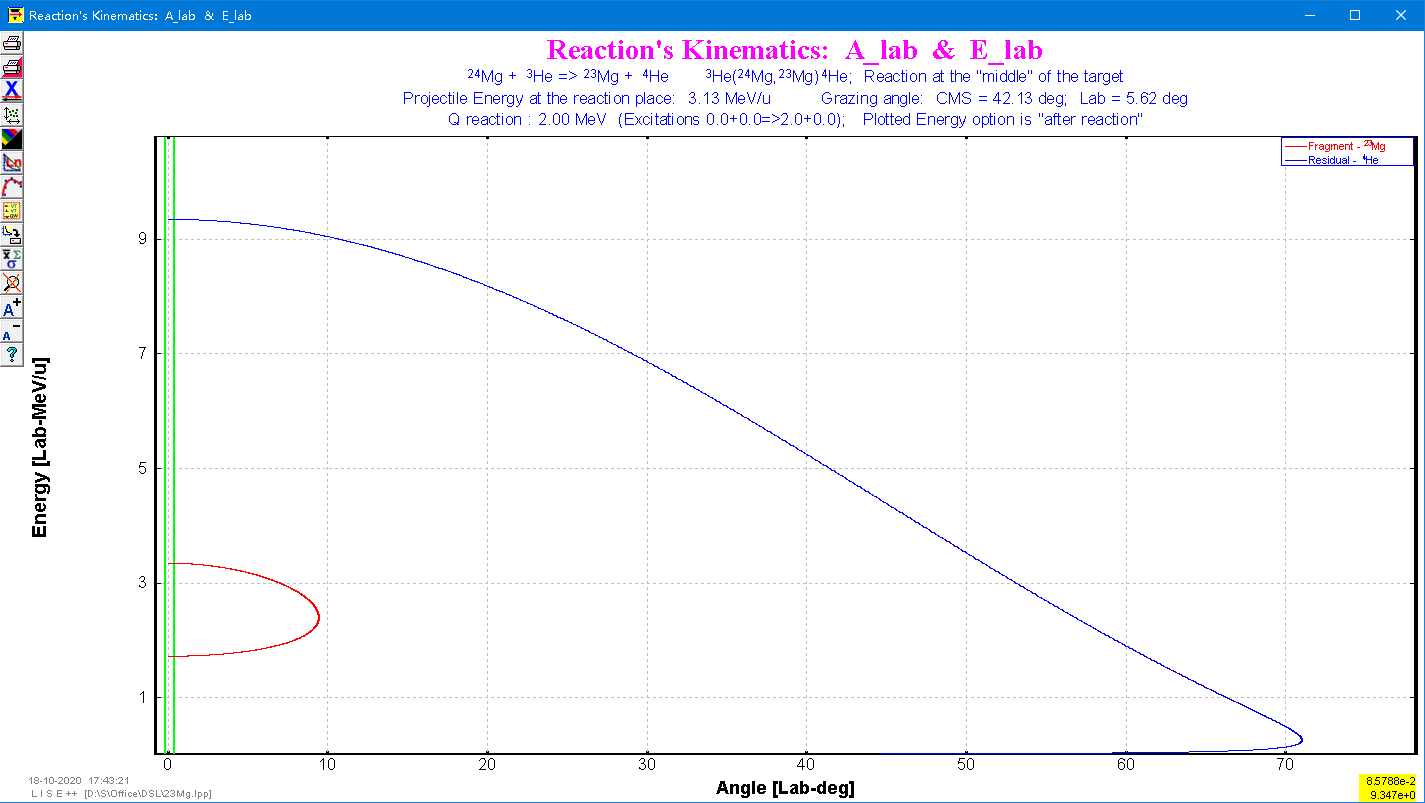 3He(24Mg,23Mg)α
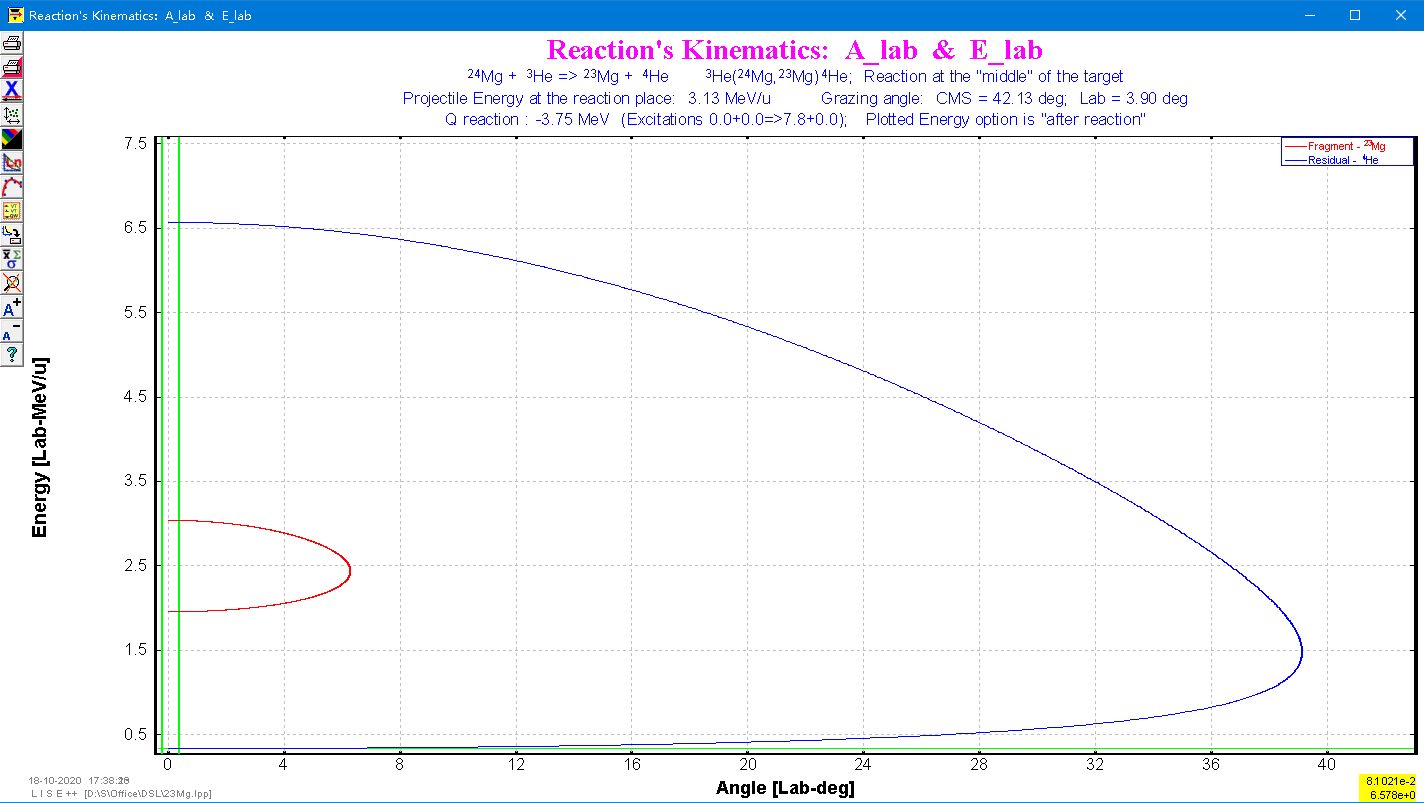 Q function The kinematics of the transfer reaction in the lab frame
3He(24Mg,23Mg)α
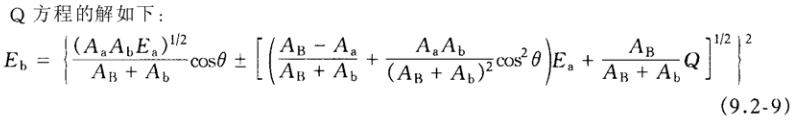 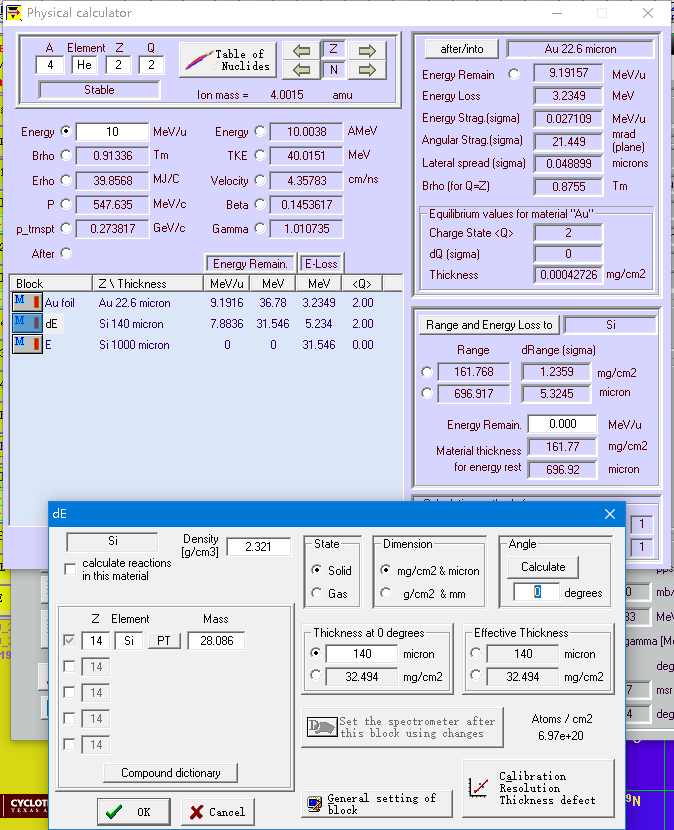 3He(24Mg,23Mg)α
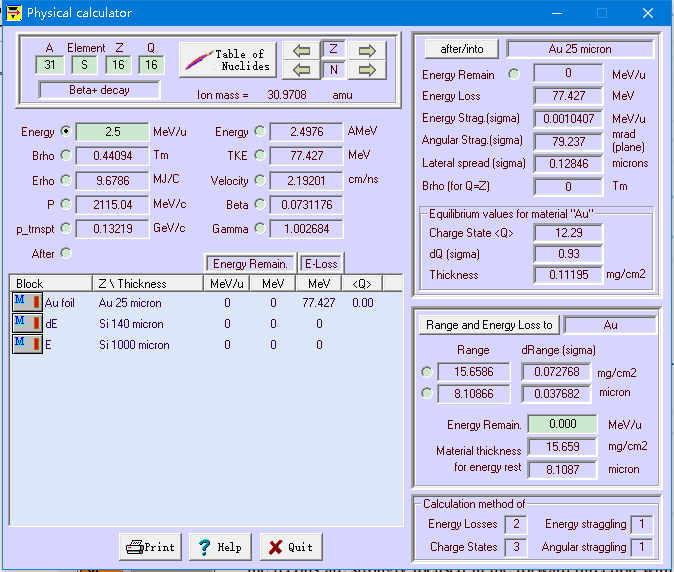 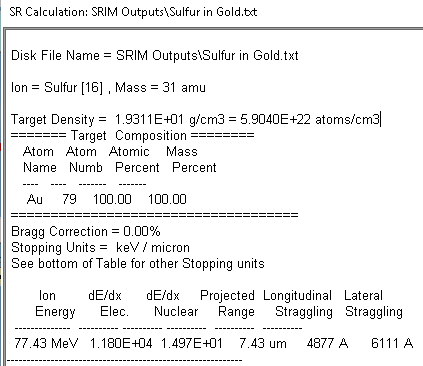 3He(24Mg,23Mg)α
5.7 mm
18.4 mm
24.1 mm
DSL2
46°
25 mm
DSSD
SD
Target
5.7 mm
18.4 mm
24.1 mm
DSL2
54°
25 mm
DSSD
SD
Target
Angular coverage
5.7 mm
18.4 mm
24.1 mm
DSL2
46°
25 mm
DSSD
SD
Target
5.7 mm
18.4 mm
24.1 mm
DSL2
25 mm
56°
DSSD
SD
Target
corner
Angular coverage
8.4 mm
13.2 mm
DSL2
49°
25 mm
DSSD
SD
Target
17.5 mm
5 mm
DSL2
48°
25 mm
DSSD
SD
Target
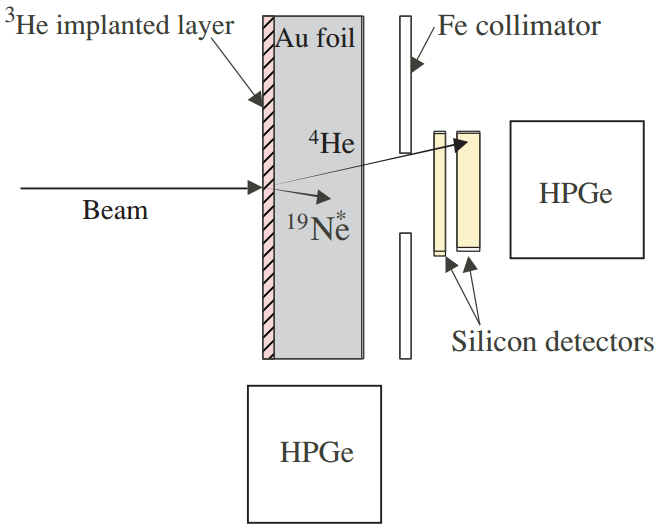 32S
1
31S*
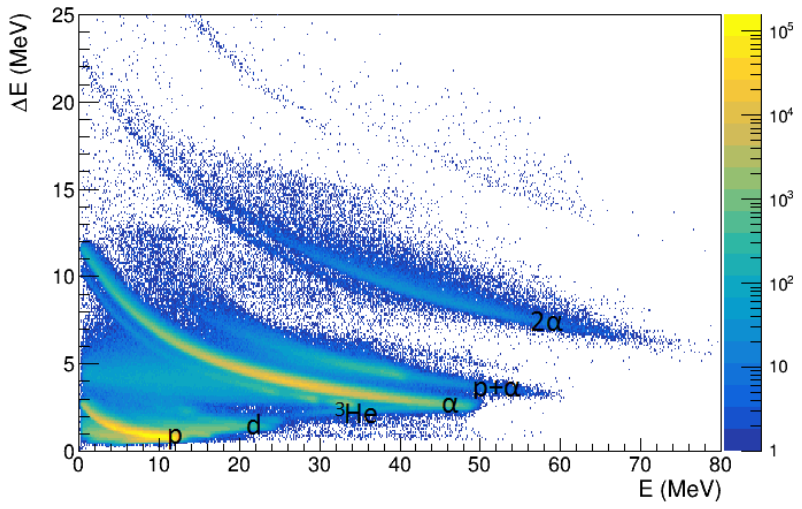 2
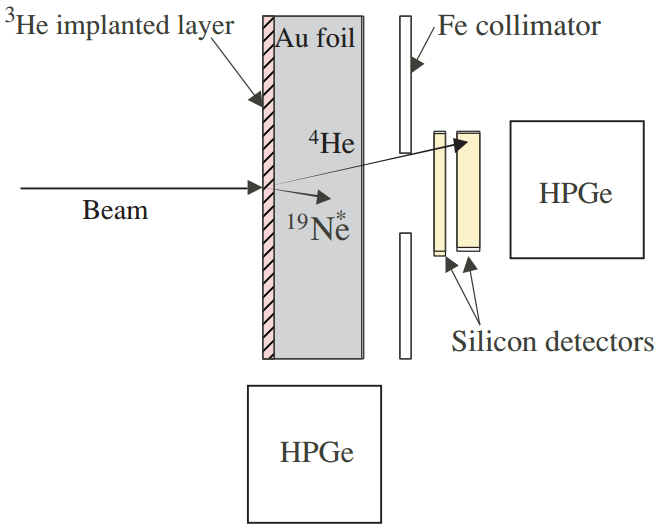 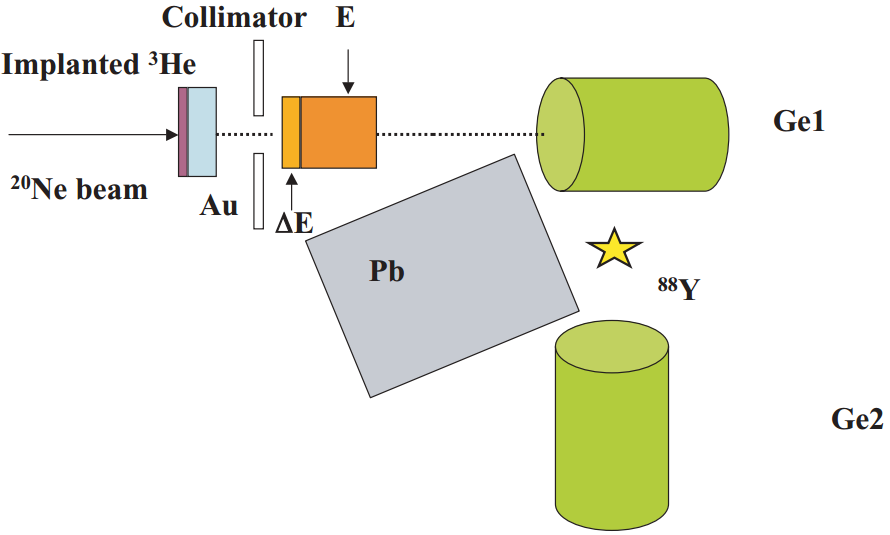 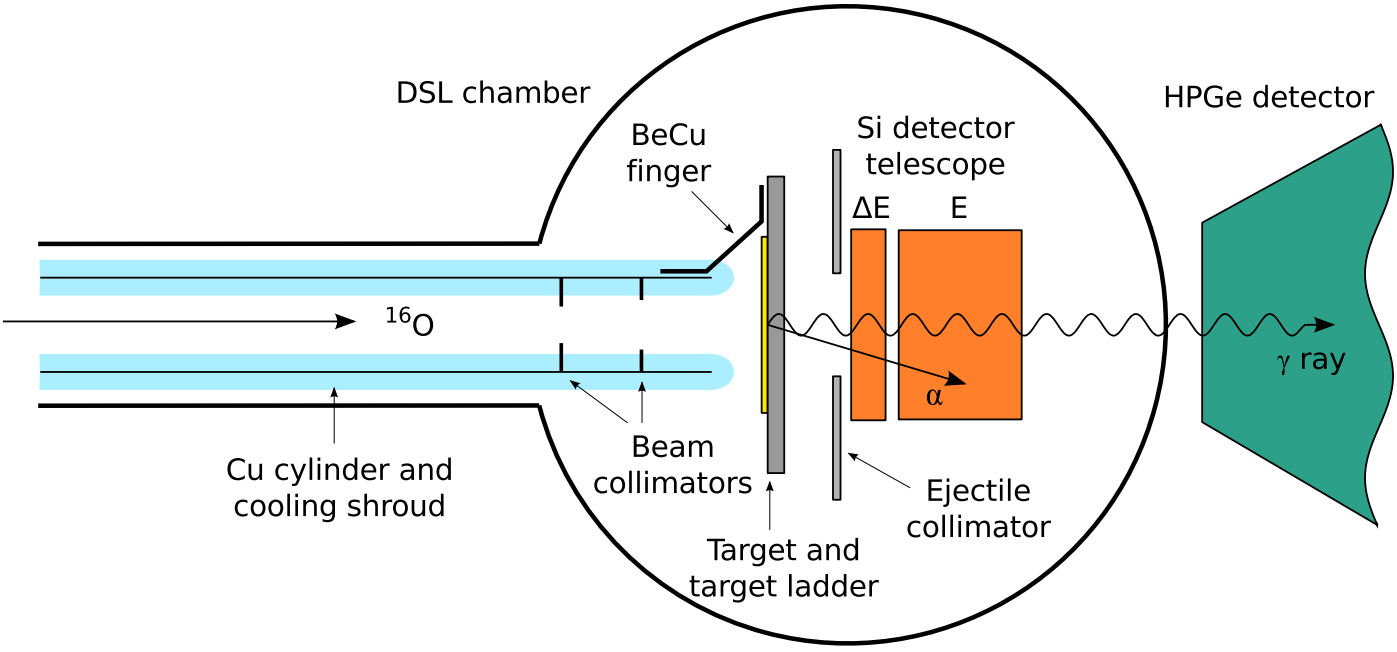 Good point Cathleen. I usually tried to select a delta E detector thickness that would allow for it to absorb ~10-30% of the alpha energy. These experiments have been mounted at incident energies from 1.7-4 A MeV. It might be best to err on the thinner side. We’ve used delta E thicknesses from 25 to 500 µm. 
Barry

Has the DSSD been purchased yet?  If not, I would very highly encourage you to consider a thinner detector (my guess is ~200 um, but calculations should back this up).  If you try to run the 23Mg at a similar beam energy to last time, the alphas will lose most (if not all, I haven't actually calculated) of their energy in the dE.  The choice of 500 um dE in the first 32S run was a choice driven by budget, not physics.  It meant we only had to buy one detector instead of two.
Cathleen
5/2+
23Al
5735
7802
7335
7352
5752
5/2+
7803   T = 3/2 IAS
7/2+
7787   <12 fs or 10(3) fs
3+
Sp = 7581
22Na
2052
1599
2052  79(20) fs
7/2+
452
451  1.80(12) ps
5/2+
3/2+
0
23Mg
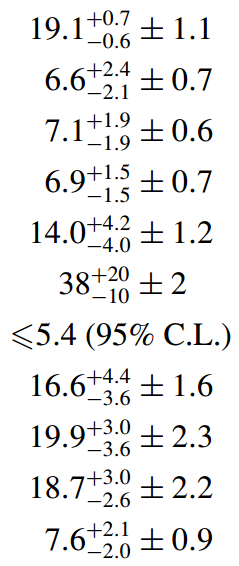 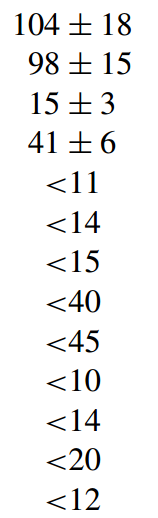 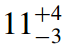 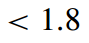 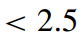 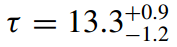 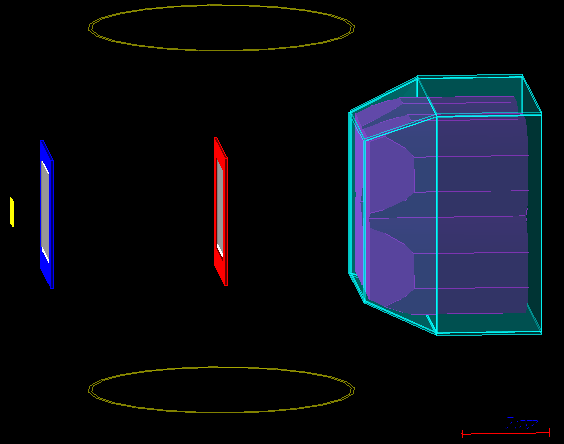 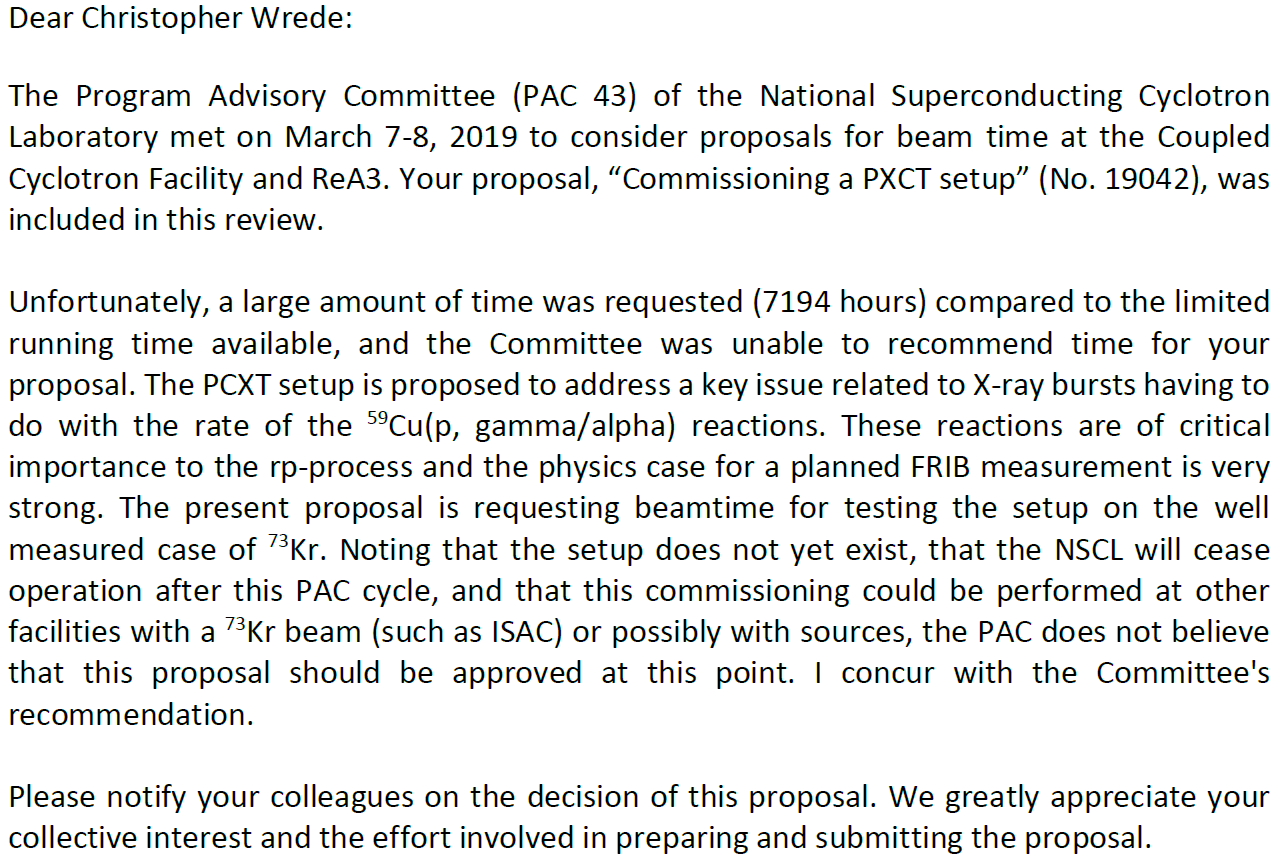 The delays outlined above mean that we are expecting an overall curtailed user program for 2020. As a consequence of this, we are cancelling the Summer 2020 Call for Proposals and both the SAP and MMS-EEC Meetings. Shifts that were due to expire in June 2020 will be extended by 6 months at least.
Structurally interesting:
Shape Transition
Shape Coexistence
Soft/Rigid Triaxiality
Subshell Evolution
A. Goldkuhle et al., Phys. Rev. C 102, 054334 (2020). Lifetime measurements of excited states in neutron-rich 53Ti Benchmarking effective shell-model interactions
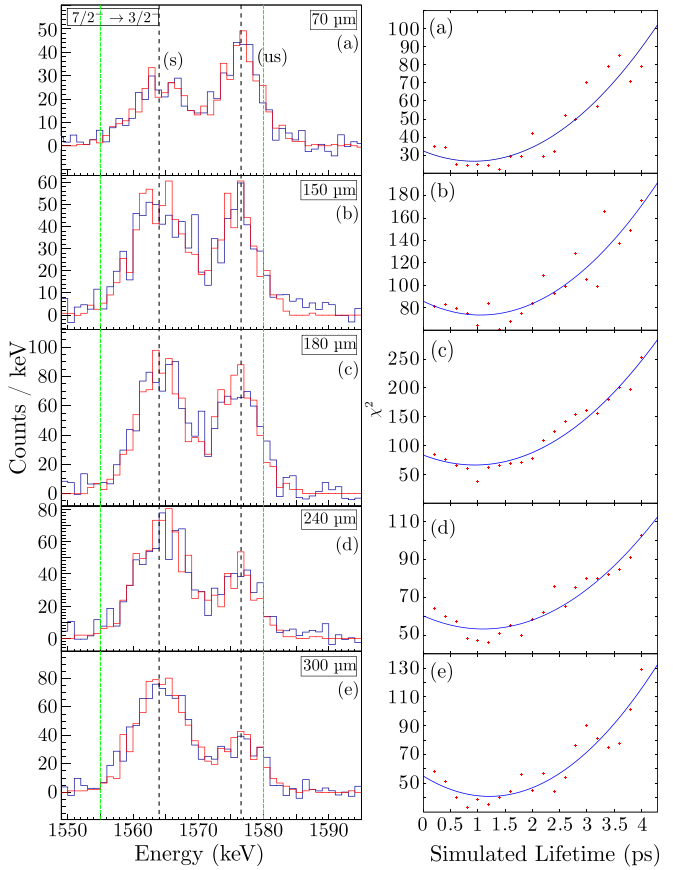 C. Morse et al., Phys. Rev. C 102, 054328 (2020). Quadrupole and octupole collectivity in 143Ba
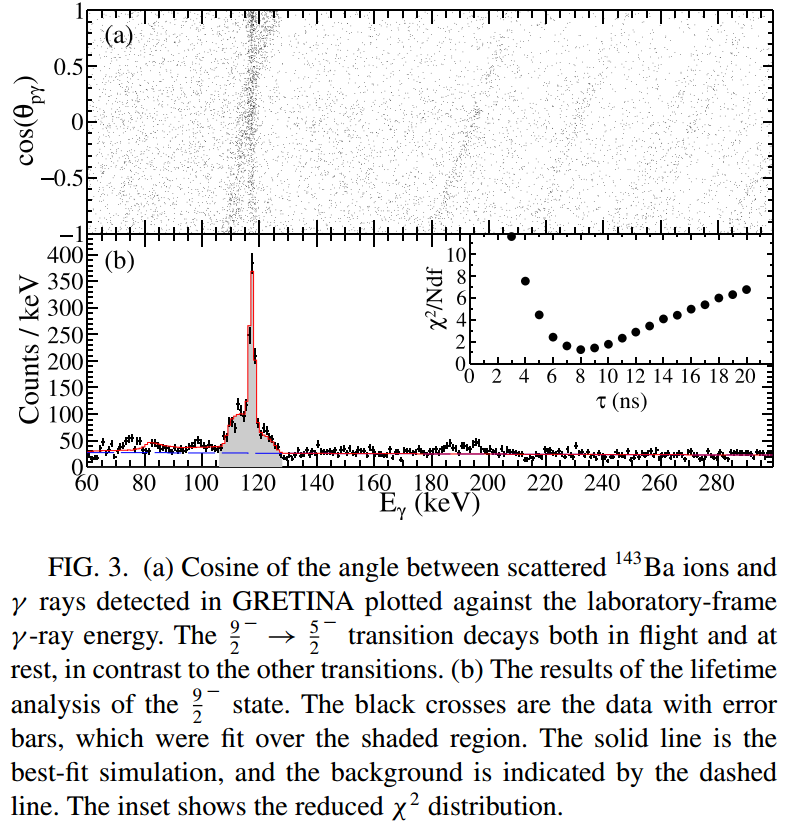 P. Petkov et al., Phys. Rev. C 96, 034326 (2017). Lifetime measurements with improved precision in 30,32S and possible influence of large-scale clustering on the appearance of strongly deformed states
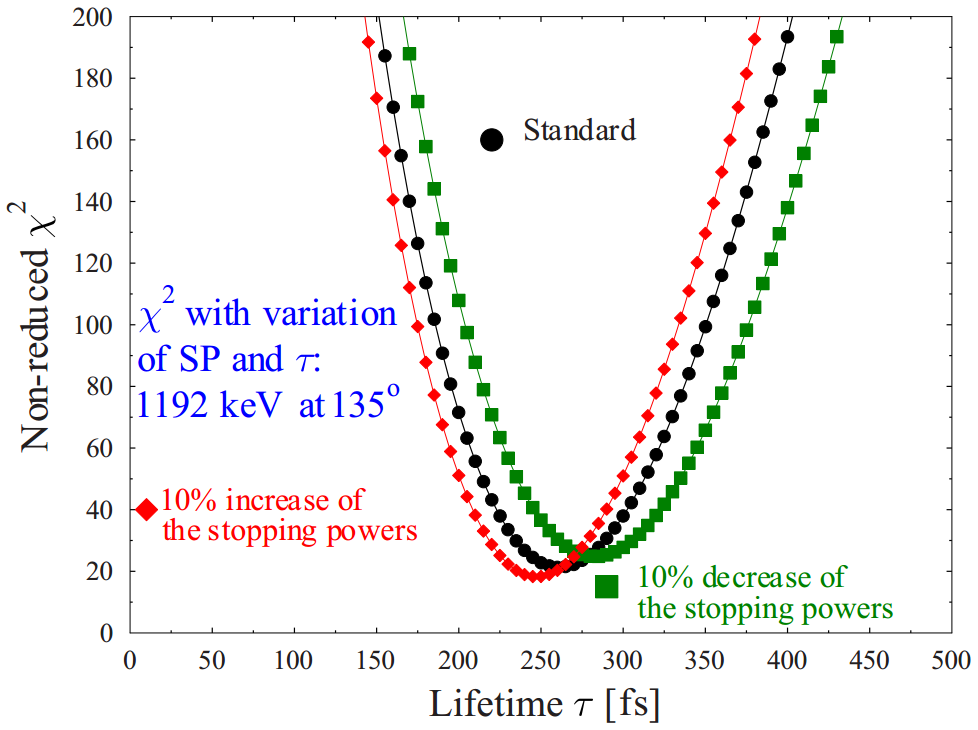 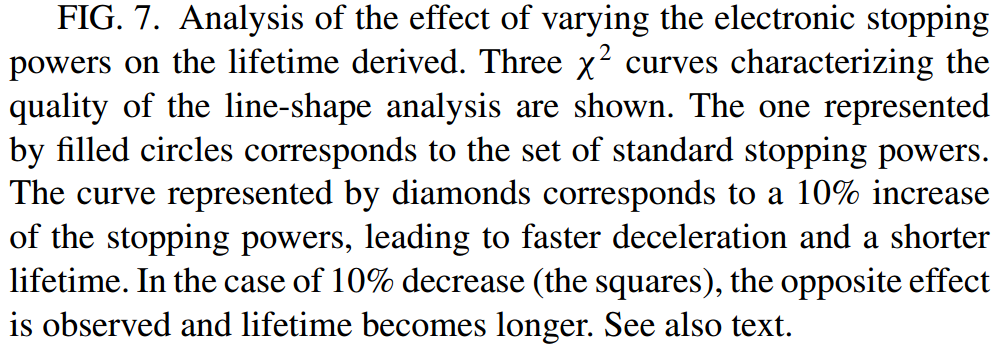 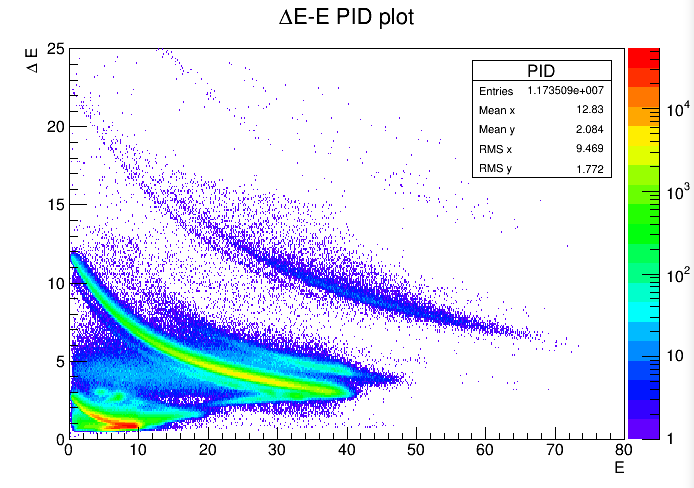 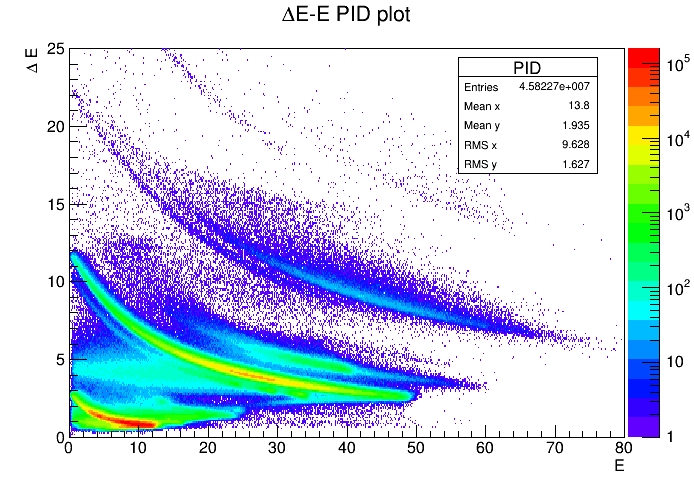 lowSiBias.root
highSiBias.root
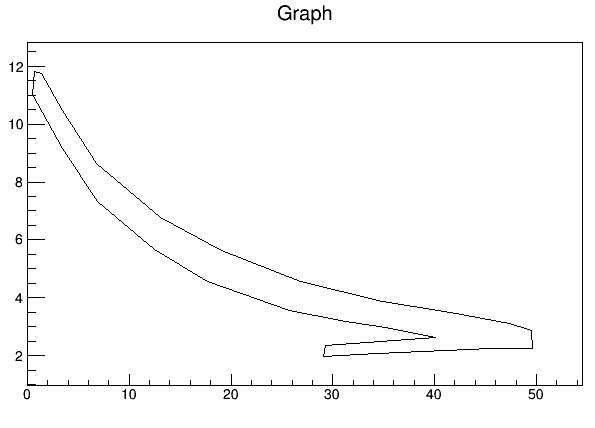 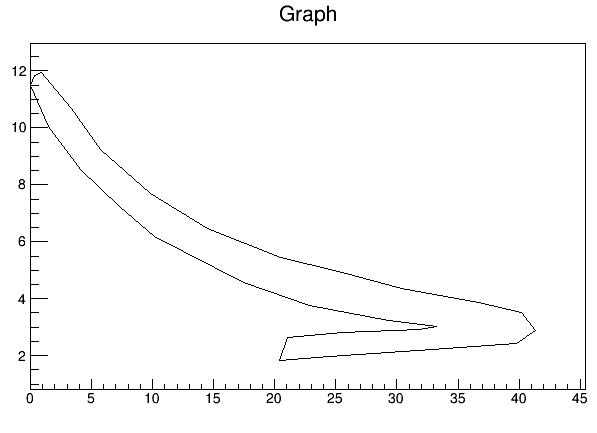 lowBiasCuts.root
highBiasCuts.root
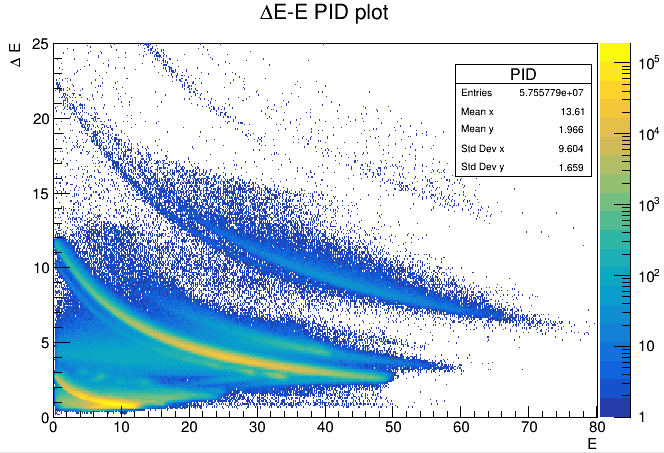 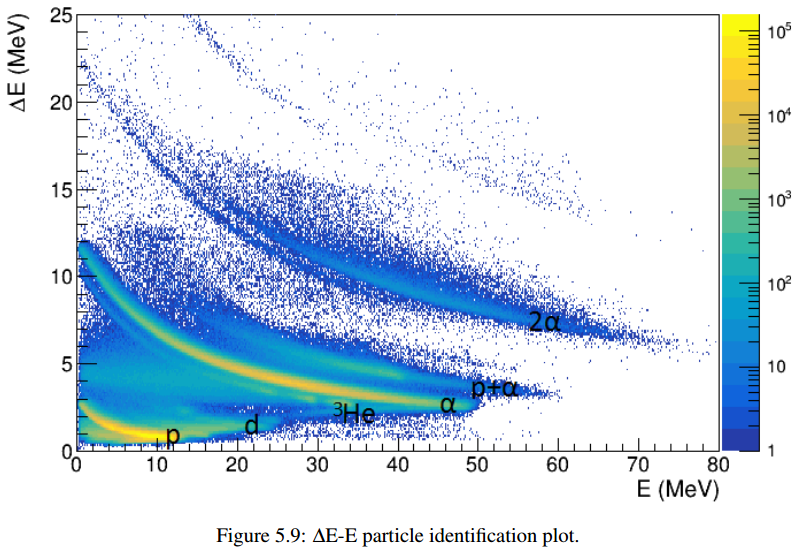 finalSort.root PID
moreAlphaEgates.root PID
firstAddback.root PID
Cathleen's Thesis
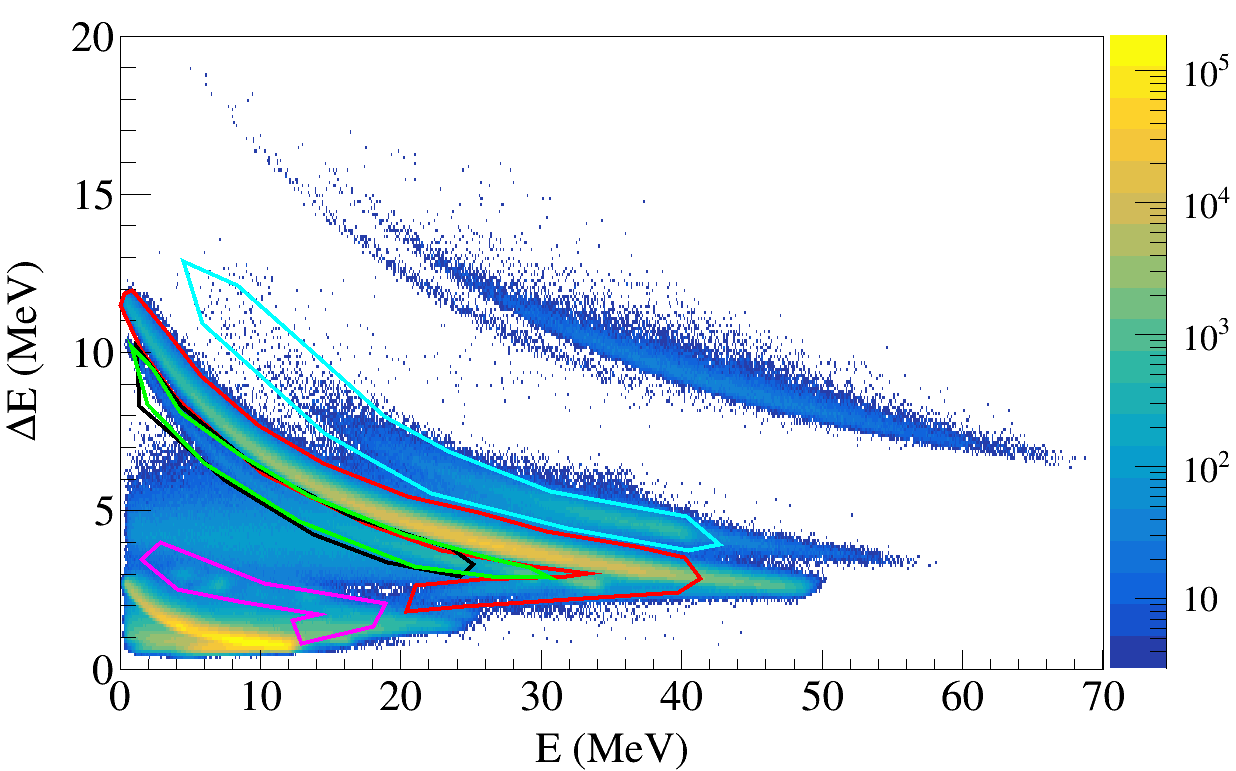 α
pα
d
3He
3He_ex
[Speaker Notes: TCanvas *c1 = new TCanvas("c1", "c1",1200,800);
c1->SetFillColor(0);
c1->SetBorderMode(0);
c1->SetBorderSize(2);
c1->SetFrameBorderMode(0);
c1->SetFrameBorderMode(0);
PID->GetXaxis()->SetTitle("E (MeV)");
PID->GetXaxis()->SetRangeUser(0,70);
PID->GetXaxis()->CenterTitle(true);
PID->GetXaxis()->SetLabelFont(132);
PID->GetXaxis()->SetLabelSize(0.06);
PID->GetXaxis()->SetTitleSize(0.06);
PID->GetXaxis()->SetTitleOffset(1.1);
PID->GetXaxis()->SetTitleFont(132);
PID->GetYaxis()->SetTitle("#DeltaE (MeV)");
PID->GetYaxis()->SetRangeUser(0,20);
PID->GetYaxis()->CenterTitle(true);
PID->GetYaxis()->SetLabelFont(132);
PID->GetYaxis()->SetLabelSize(0.06);
PID->GetYaxis()->SetTitleSize(0.06);
PID->GetYaxis()->SetTitleOffset(0.8);
PID->GetYaxis()->SetTitleFont(132);
PID->GetYaxis()->SetNdivisions(505);
PID->GetZaxis()->SetLabelFont(132);
PID->GetZaxis()->SetLabelSize(0.05);
PID->GetZaxis()->SetTitleSize(0.05);
PID->GetZaxis()->SetTitleFont(132);
PID->Draw("colz");
gPad->SetLogz();
TFile *_file0 = TFile::Open("lowBiasCuts.root");
alphas->SetLineColor(2);
alphas->SetLineWidth(4);
alphas->Draw();]
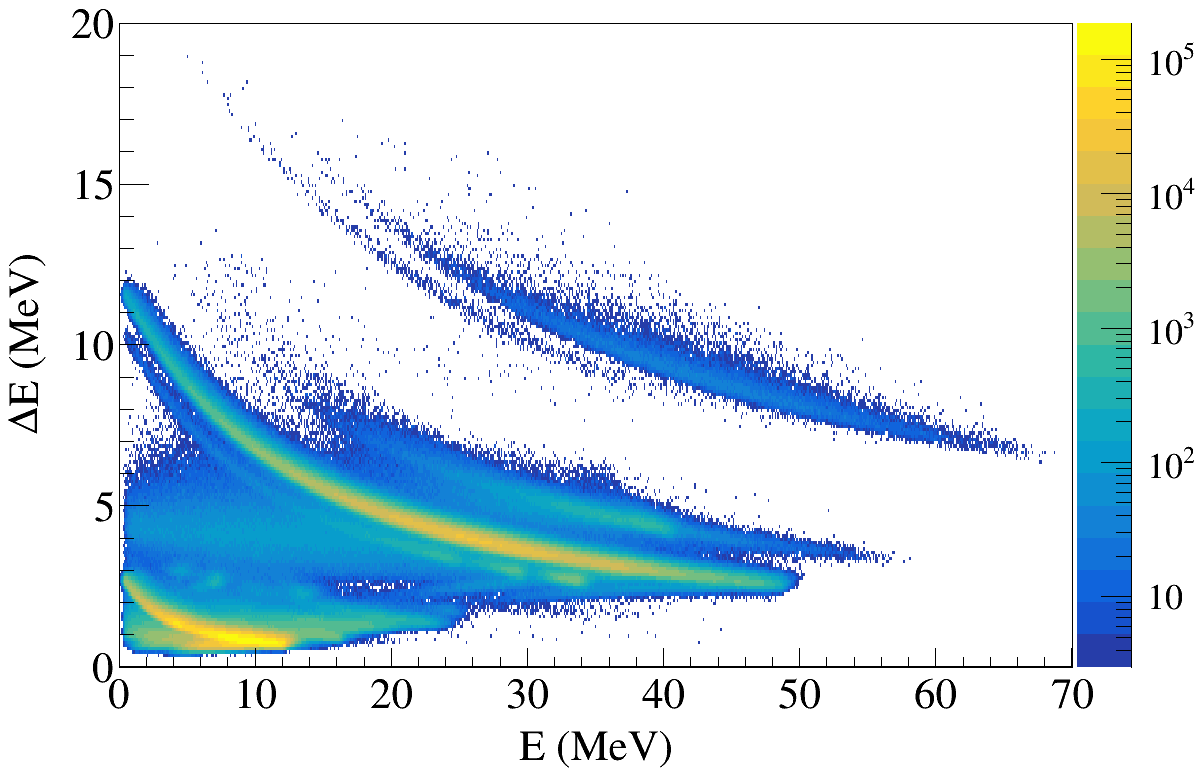 [Speaker Notes: TCanvas *c1 = new TCanvas("c1", "c1",1200,800);
c1->SetFillColor(0);
c1->SetBorderMode(0);
c1->SetBorderSize(2);
c1->SetFrameBorderMode(0);
c1->SetFrameBorderMode(0);
PID->GetXaxis()->SetTitle("E (MeV)");
PID->GetXaxis()->SetRangeUser(0,70);
PID->GetXaxis()->CenterTitle(true);
PID->GetXaxis()->SetLabelFont(132);
PID->GetXaxis()->SetLabelSize(0.06);
PID->GetXaxis()->SetTitleSize(0.06);
PID->GetXaxis()->SetTitleOffset(1.1);
PID->GetXaxis()->SetTitleFont(132);
PID->GetYaxis()->SetTitle("#DeltaE (MeV)");
PID->GetYaxis()->SetRangeUser(0,20);
PID->GetYaxis()->CenterTitle(true);
PID->GetYaxis()->SetLabelFont(132);
PID->GetYaxis()->SetLabelSize(0.06);
PID->GetYaxis()->SetTitleSize(0.06);
PID->GetYaxis()->SetTitleOffset(0.8);
PID->GetYaxis()->SetTitleFont(132);
PID->GetYaxis()->SetNdivisions(505);
PID->GetZaxis()->SetLabelFont(132);
PID->GetZaxis()->SetLabelSize(0.05);
PID->GetZaxis()->SetTitleSize(0.05);
PID->GetZaxis()->SetTitleFont(132);
PID->Draw("colz");]
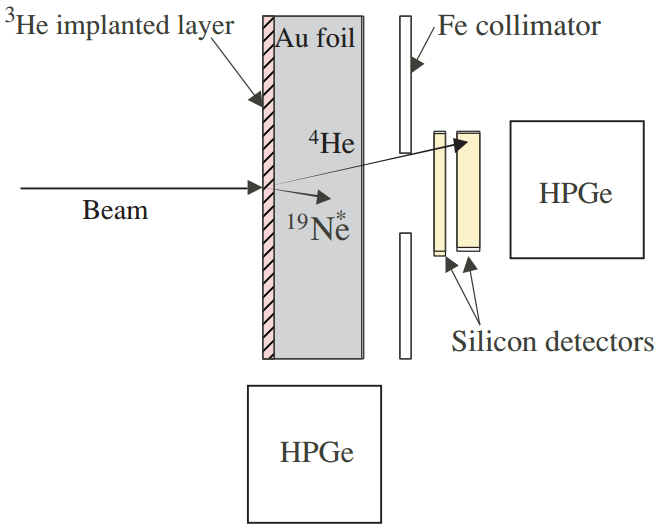 32S
1
31S*
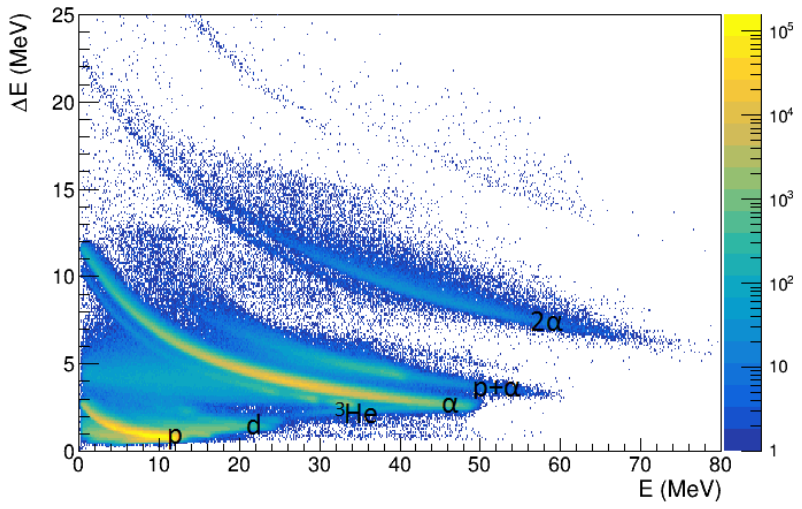 2
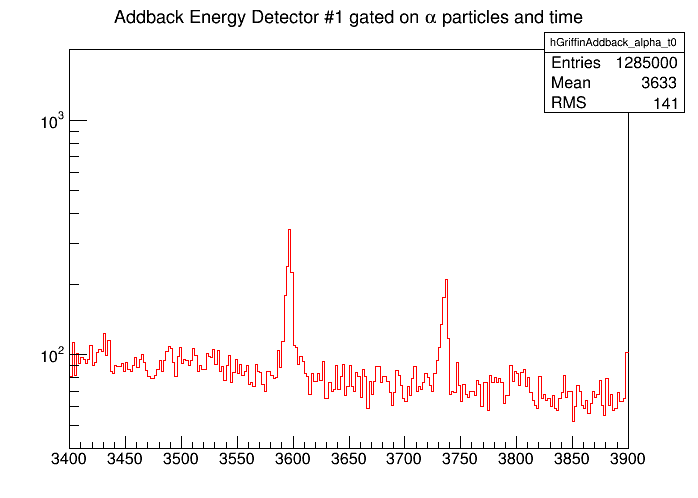 moreAlphaEgates.root
hGriffinAddback_alpha_t0
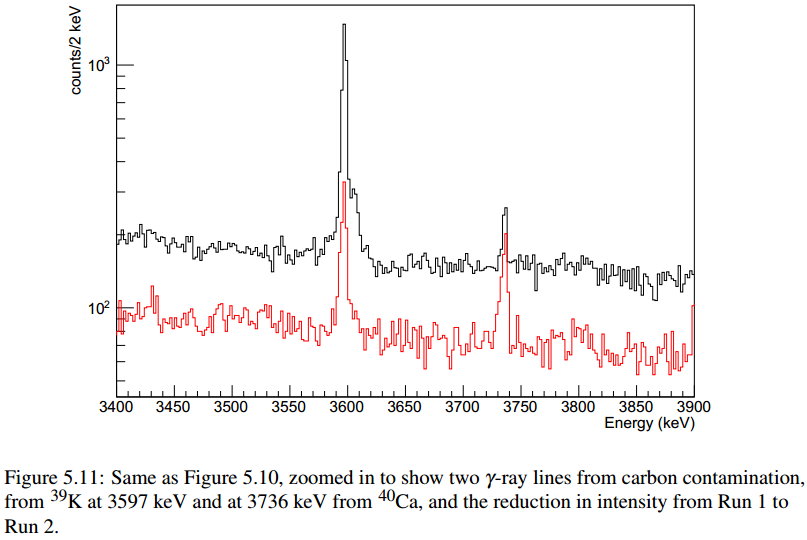 Cathleen's Thesis
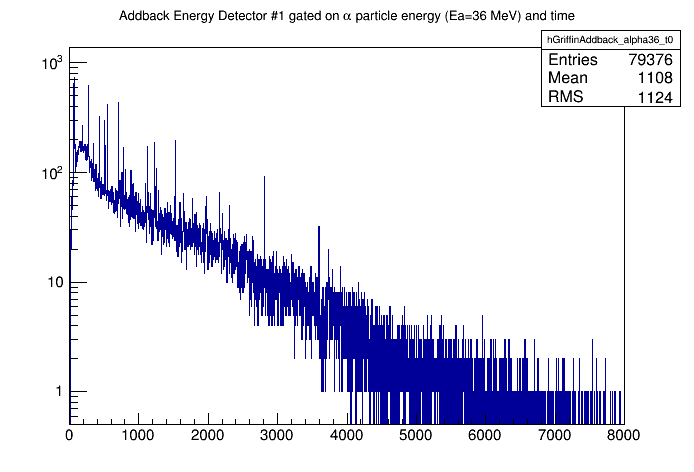 moreAlphaEgates.root
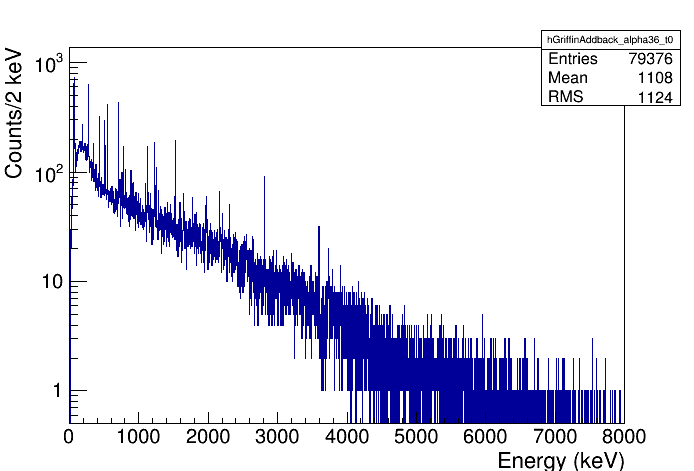 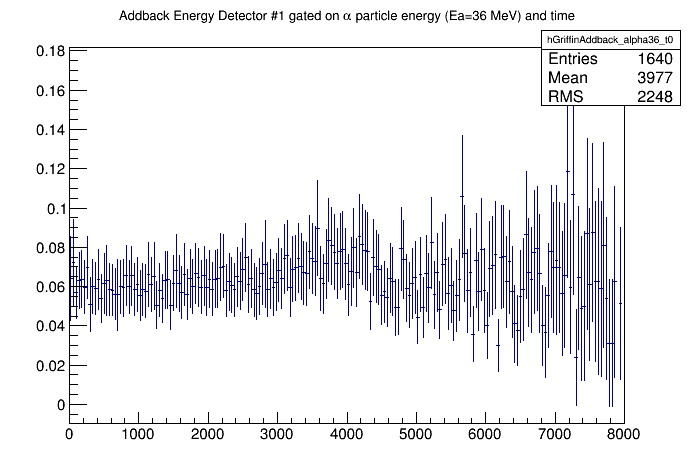 nice.root
divide.root
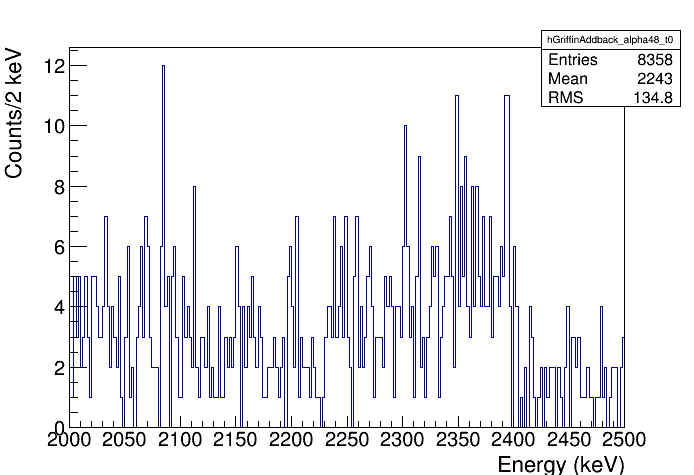 moreAlphaEgates.root
nice.root
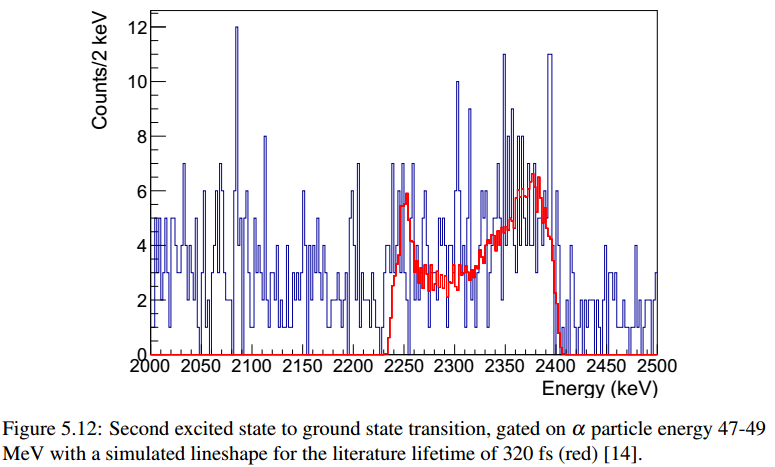 Cathleen's Thesis
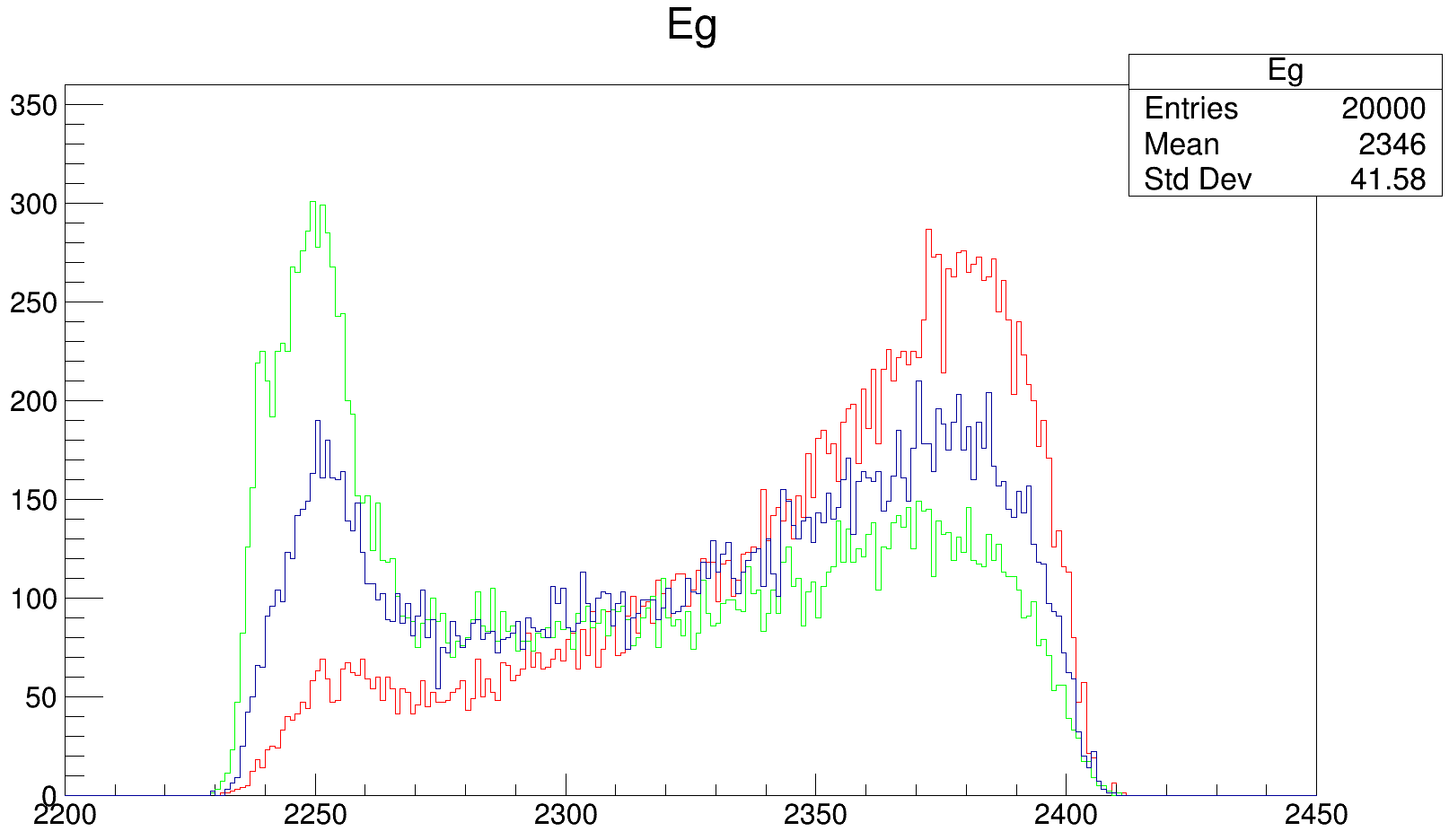 τ = 200 fs
τ = 320 fs
τ = 480 fs
20000 # number of simulated DETECTED events
128000  # beam energy (keV)
16  # Z beam
32  # A beam
2  # Z target
3  # A target
2  # Z ejectile
4 # A ejectile
2234  # excitation energy of initial state in 23Mg (keV)
0  # excitation energy of final state in 23Mg (keV)
180.2783 # lifetime of initial state in 23Mg (fs)
../SimOutput/S31_Eg2234_tau180.root  # name of ROOT output file
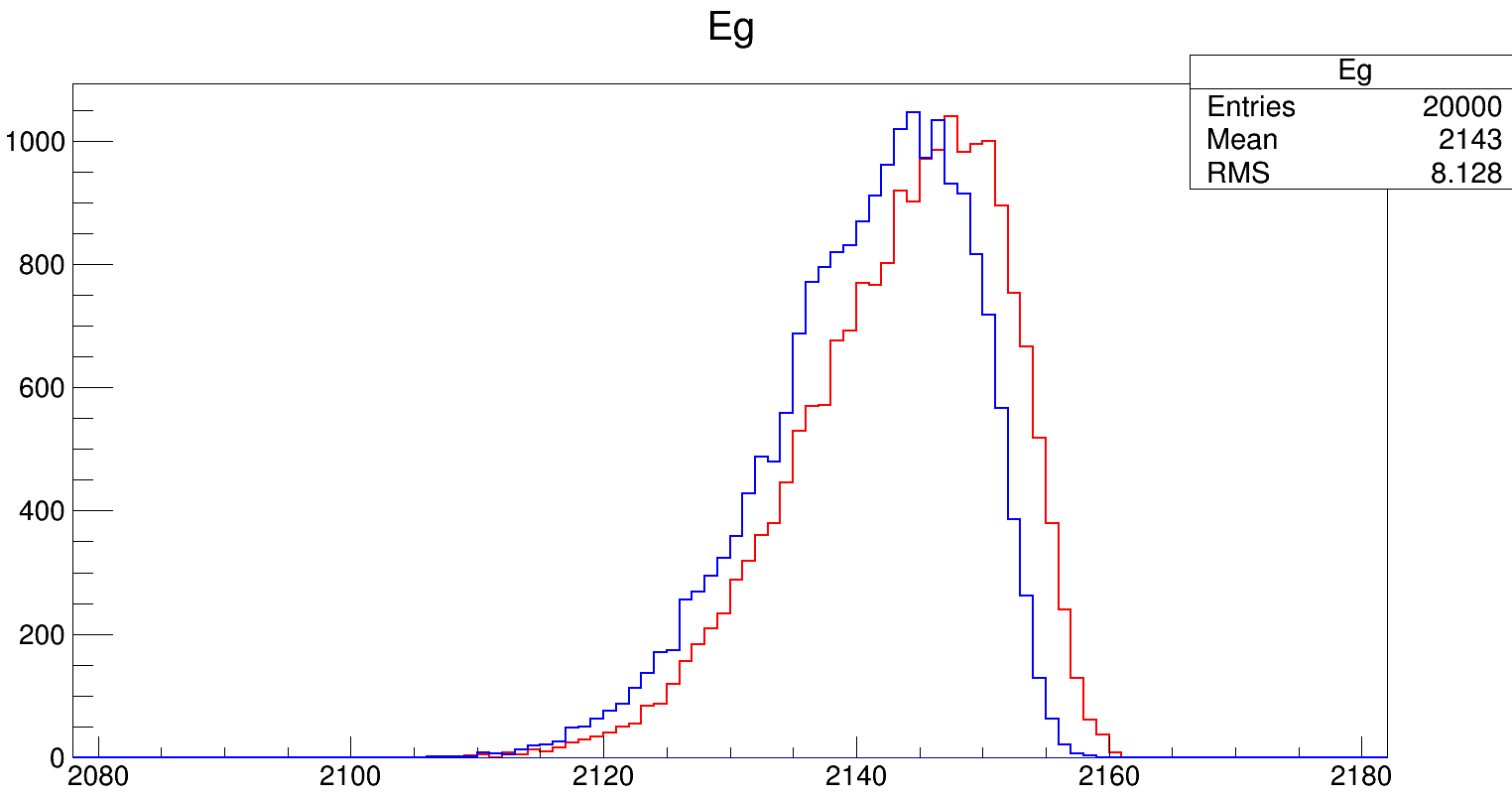 Ex6000->Ex4000
Eg2000
Ex2000->Ex0
Eg2000
Counts per kev
Emean
Emax
Ex
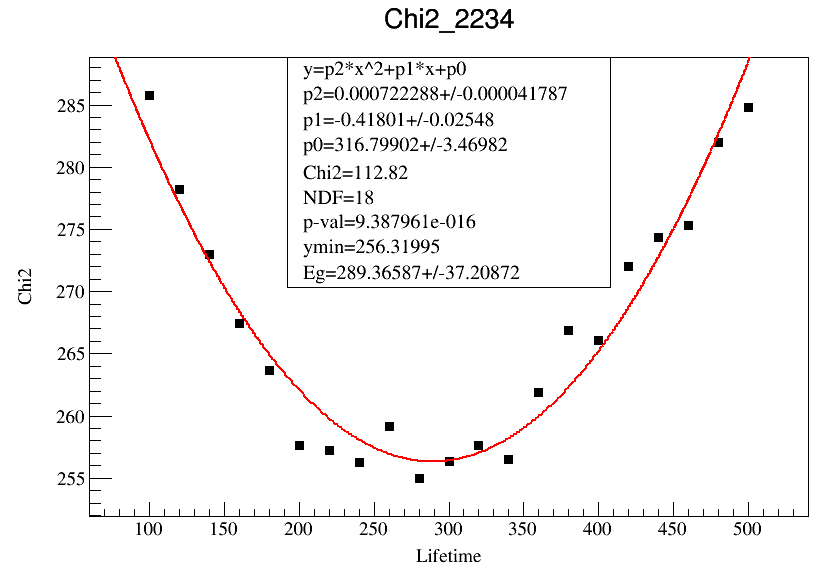 τ=289±37 fs
τ=320±79 fs (NuDat)
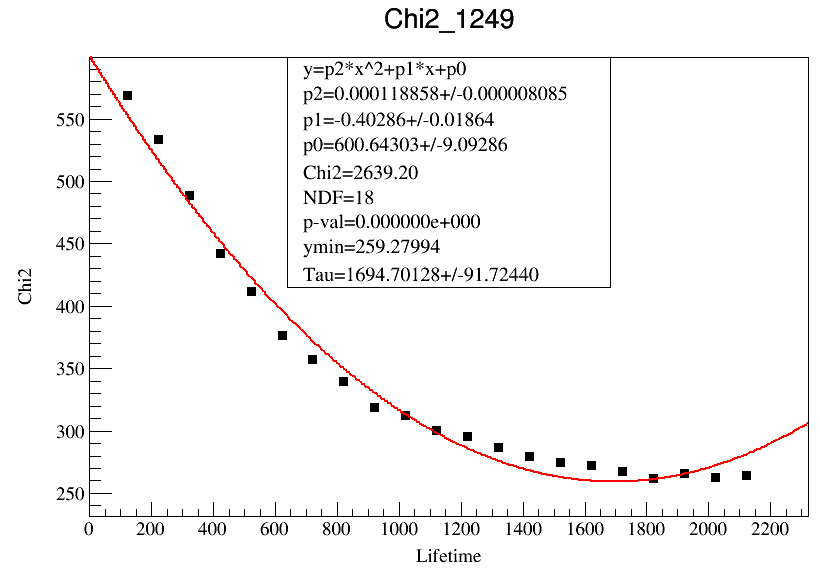 50 MeV α gated 1249 keV γ
τ=721±173 fs (NuDat)
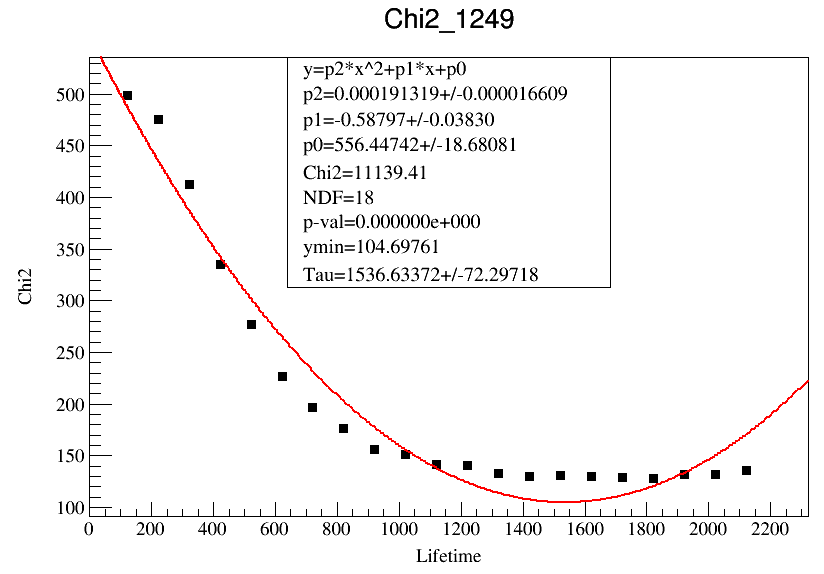 49 MeV α gated 1247 keV γ
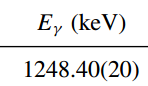 τ=721±173 fs (NuDat)
48-MeV α gated 2234 keV γ ray from the 2234-keV second excited state of  31S
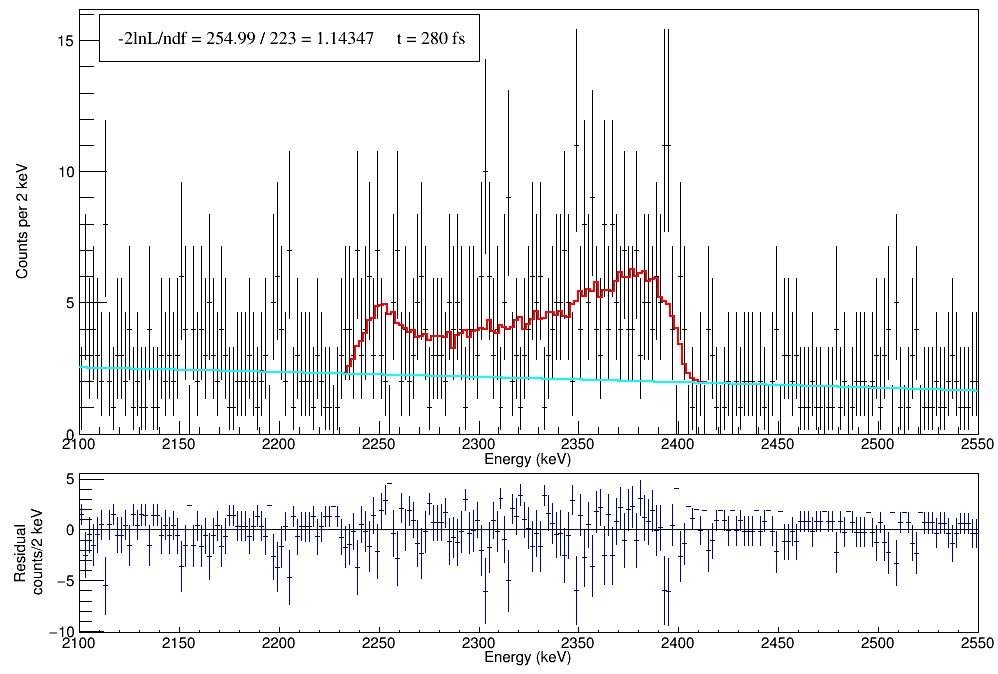 50-MeV α gated 1248 keV γ ray from the 1248-keV first excited state of  31S
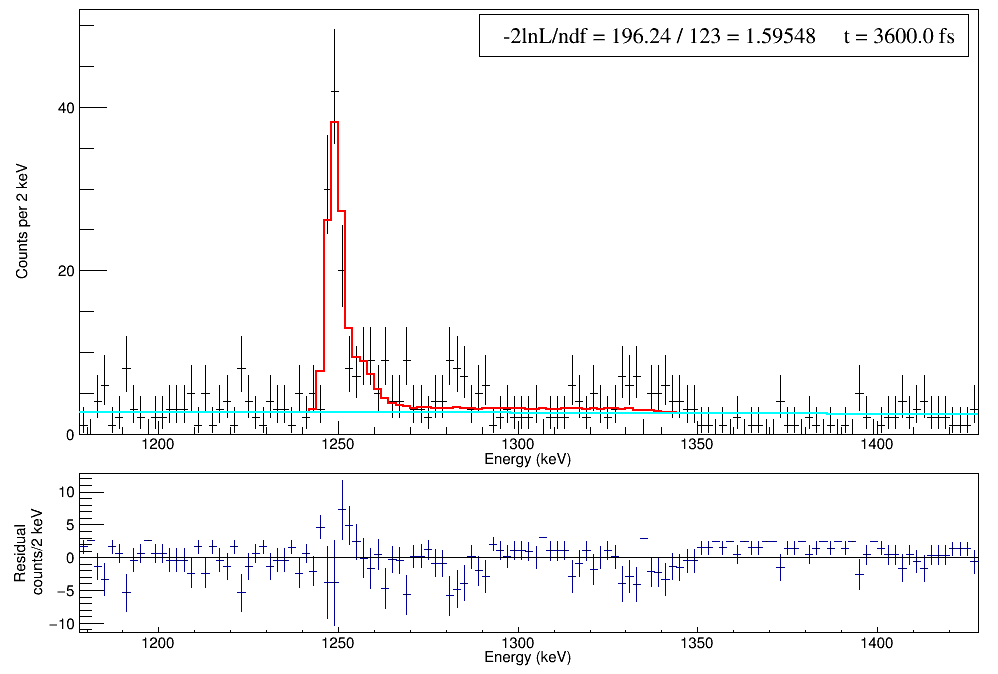 49-MeV α gated 1248 keV γ ray from the 1248-keV second excited state of  31S
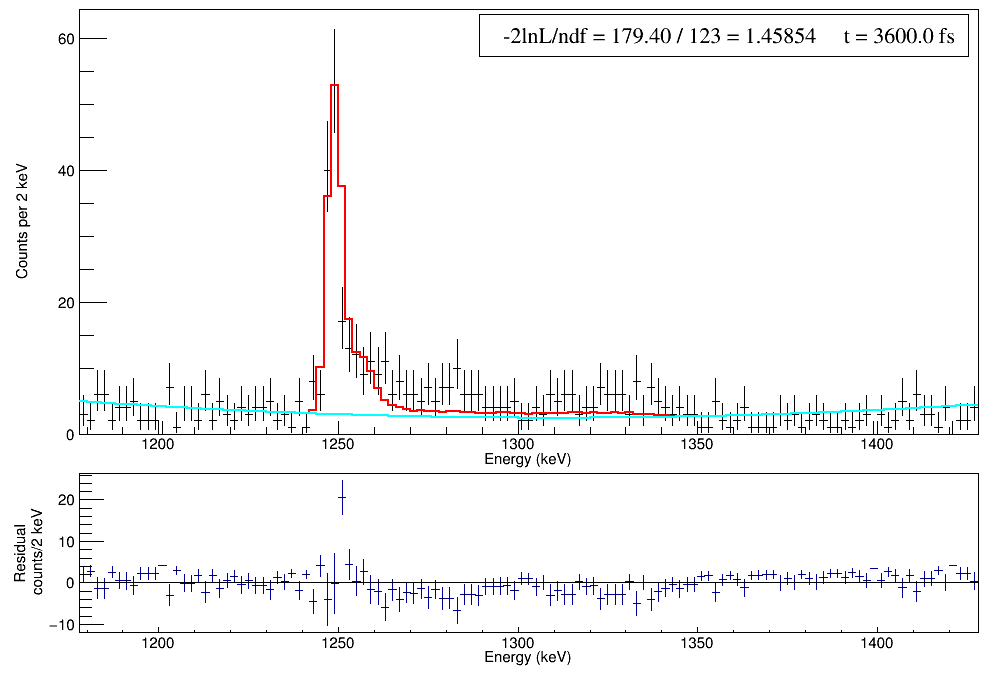 47-MeV α gated 3076 keV γ ray from the 3076-keV third excited state of  31S
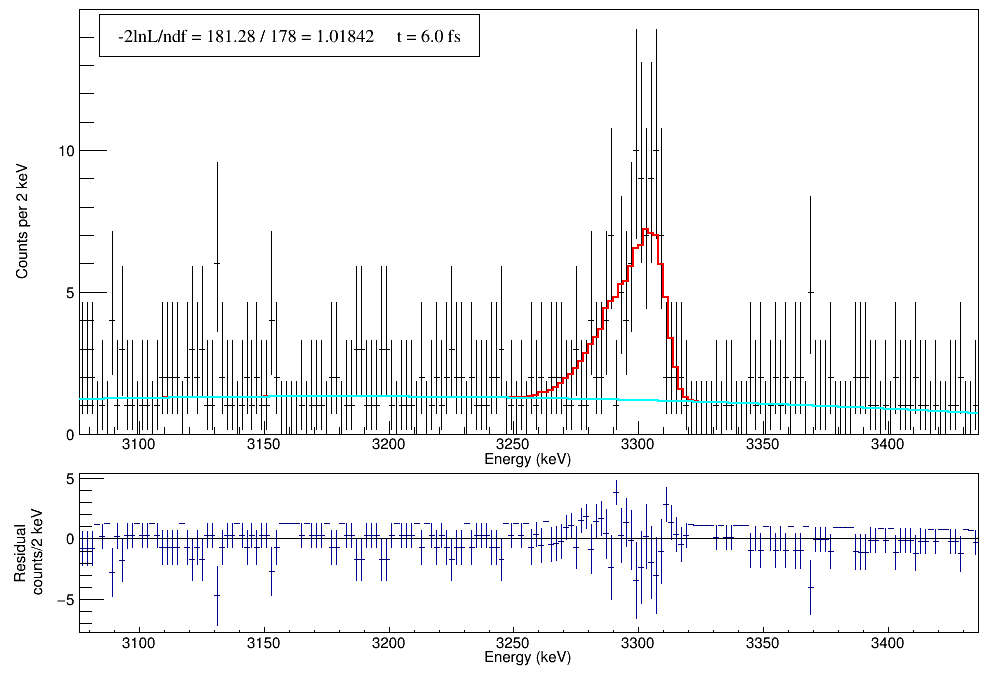 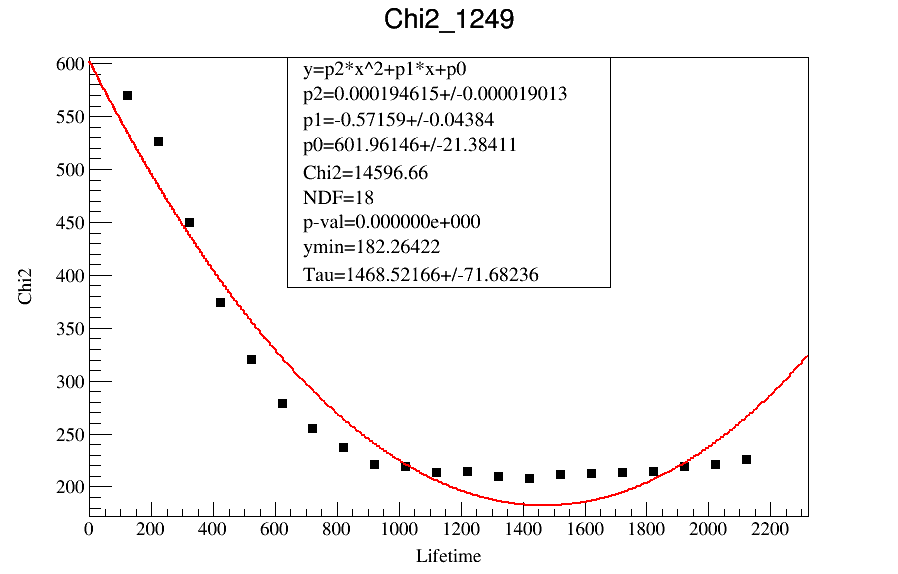 50 MeV α gated 1247 keV γ
τ=721±173 fs (NuDat)
τ=1821 fs
2130/ln(2)=3072.94043709 fs
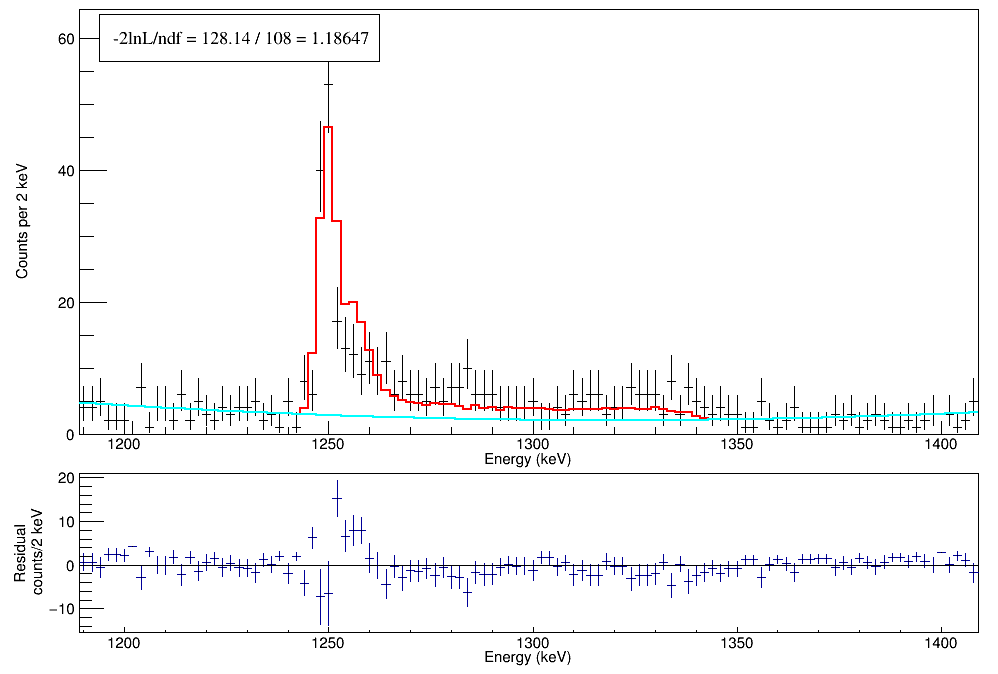 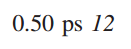 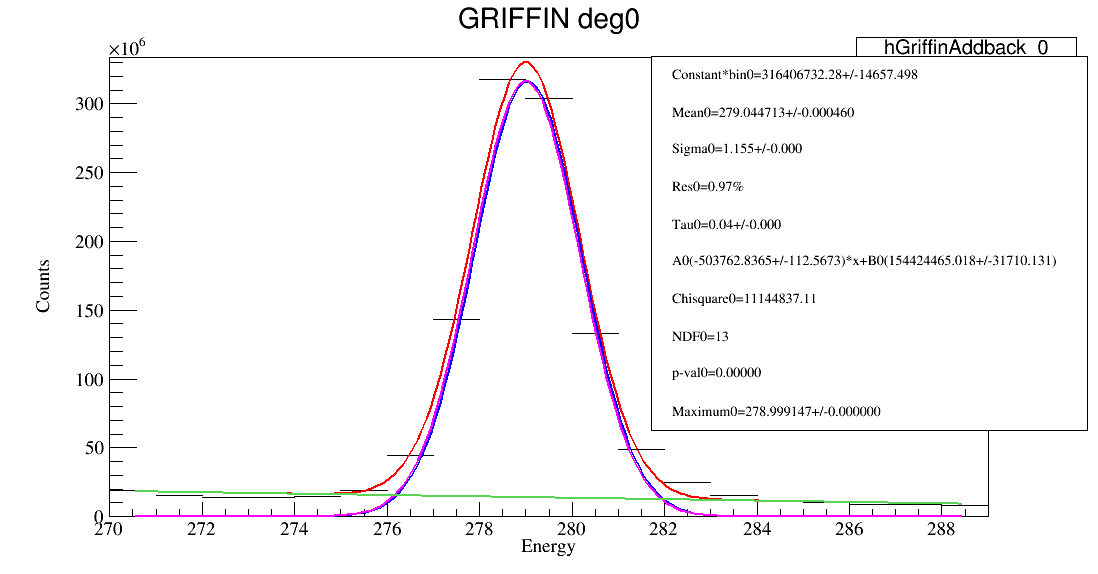 Six unshifted peaks for energy calibration
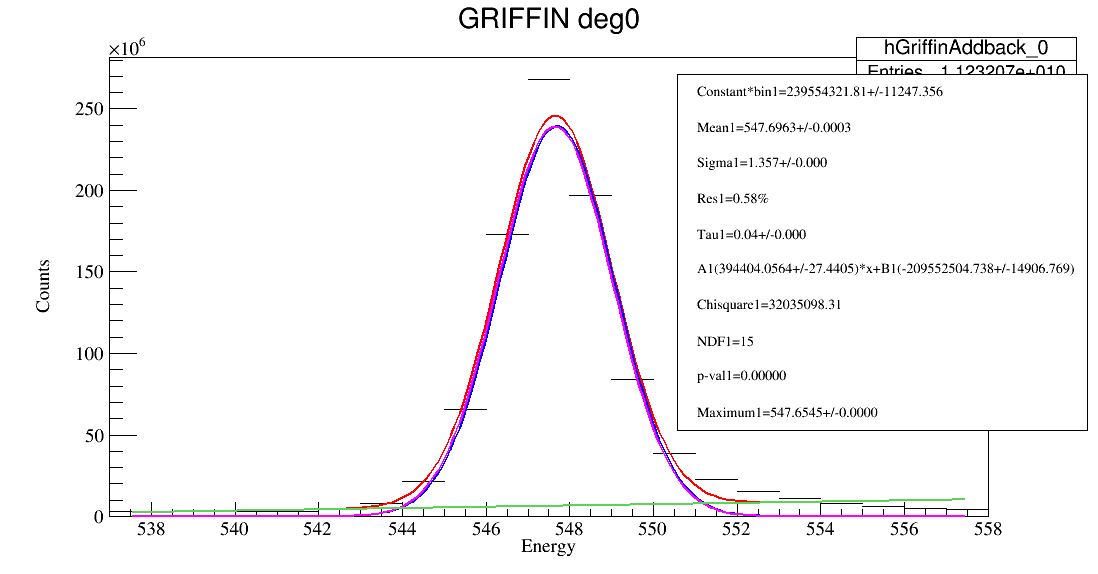 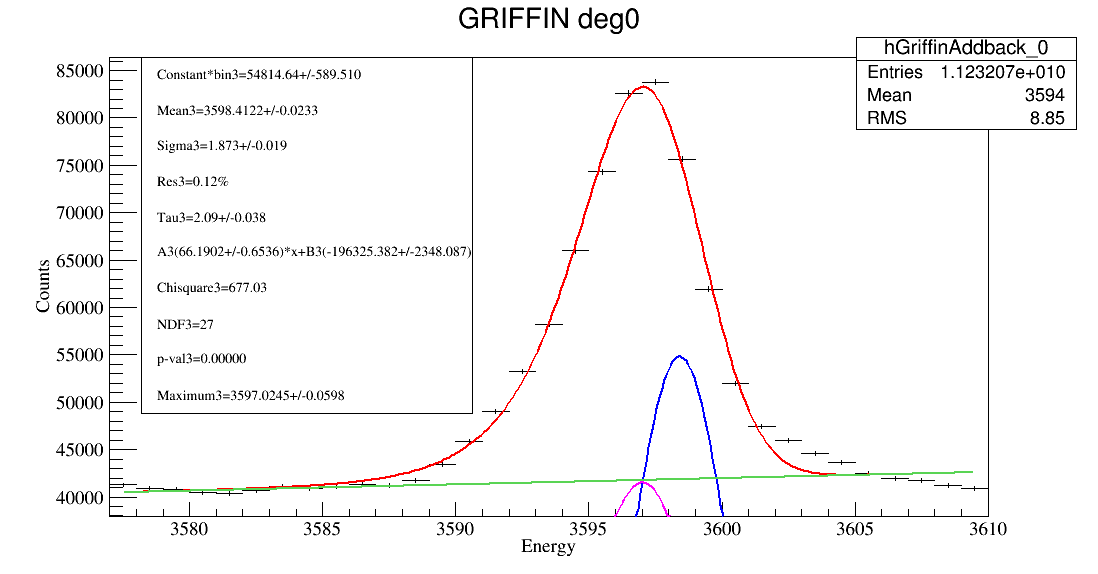 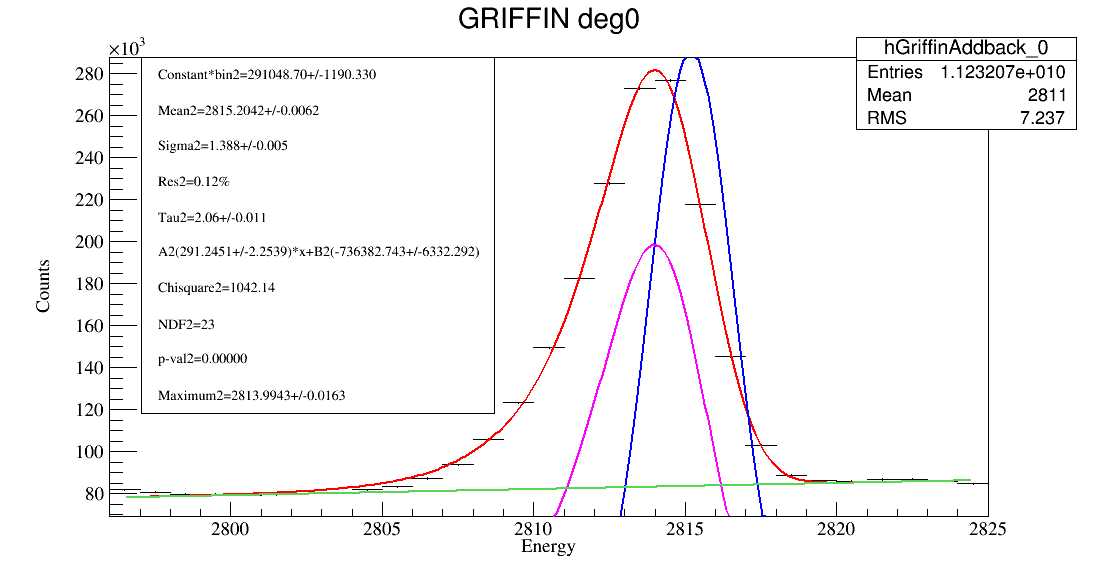 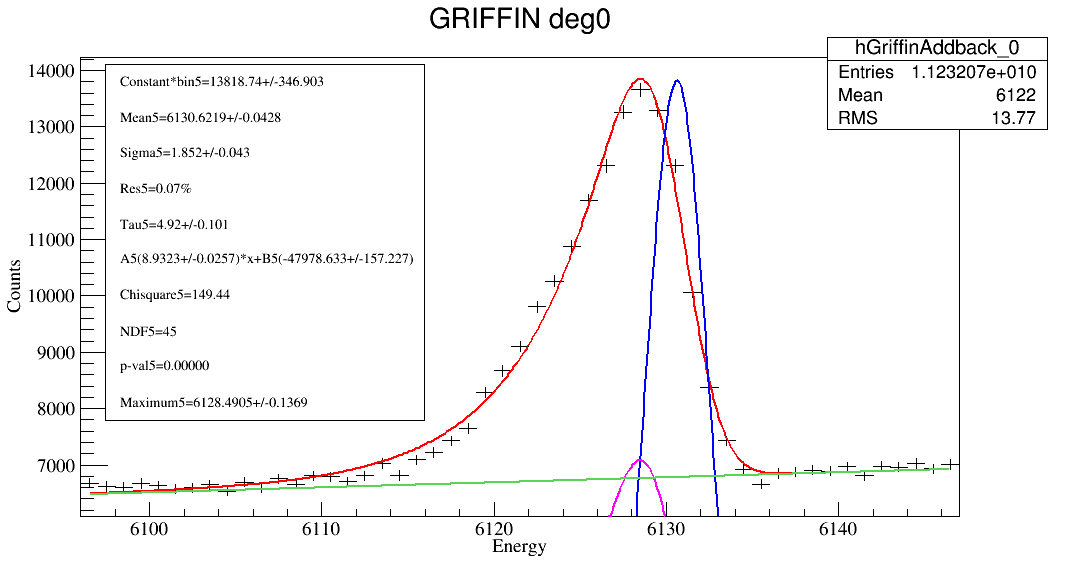 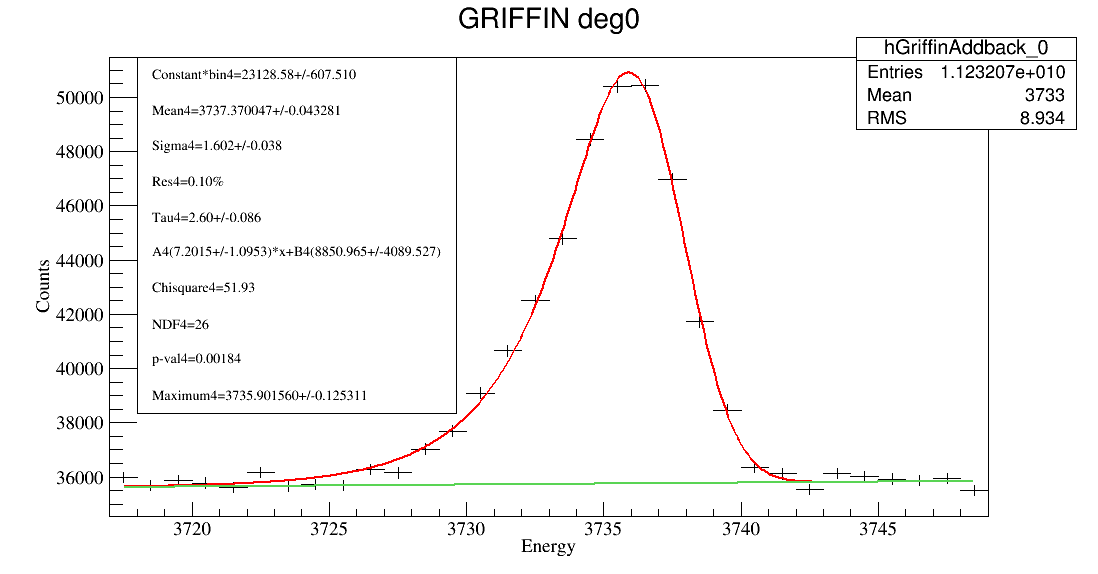 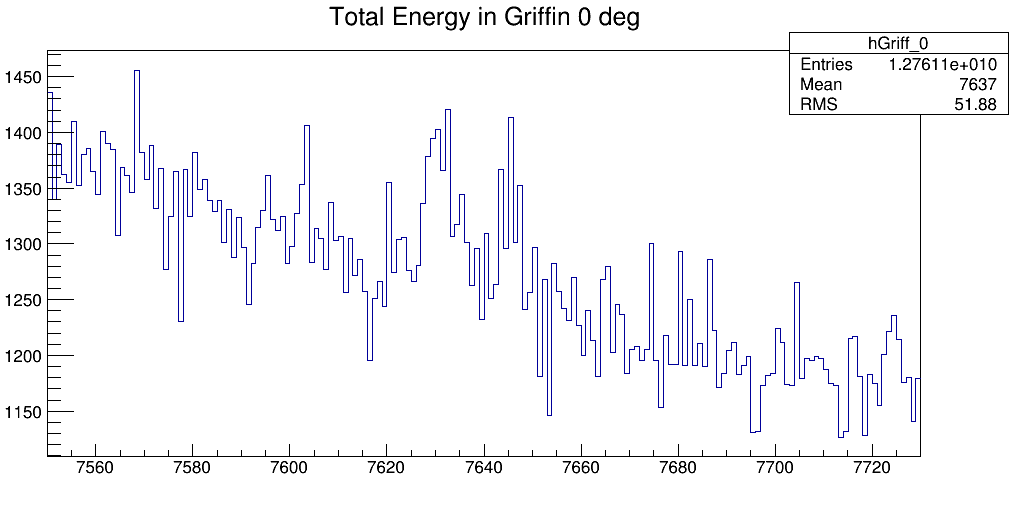 Eγ = 7631.7(20) and 7645.5(20) keV
56Fe(n,γ)57Fe
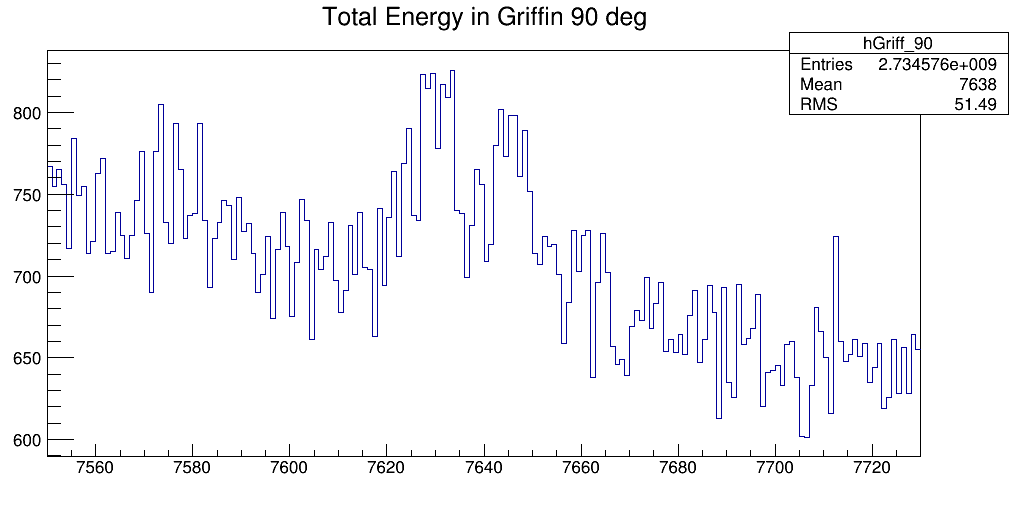 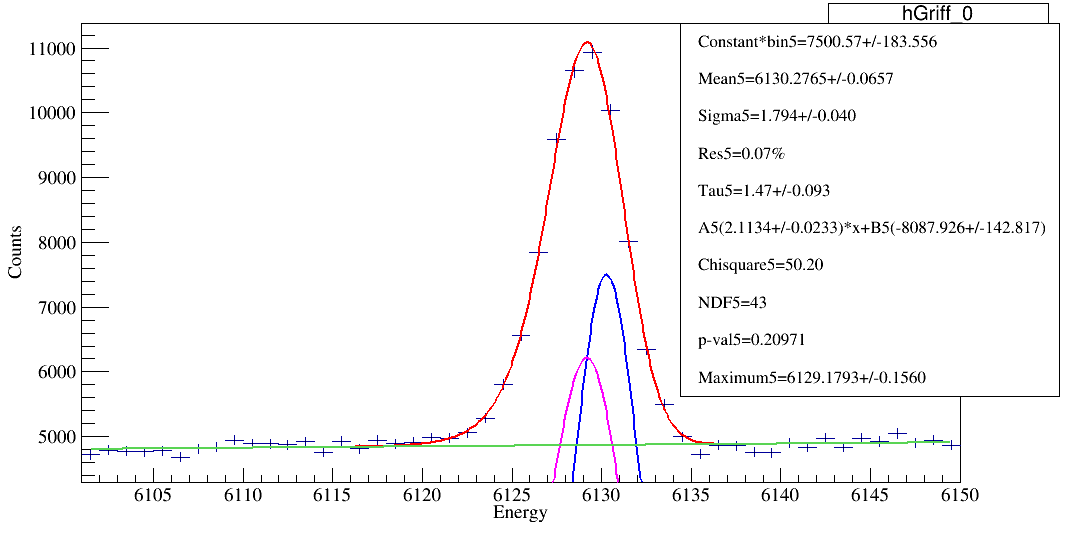 0 deg GRIFFIN
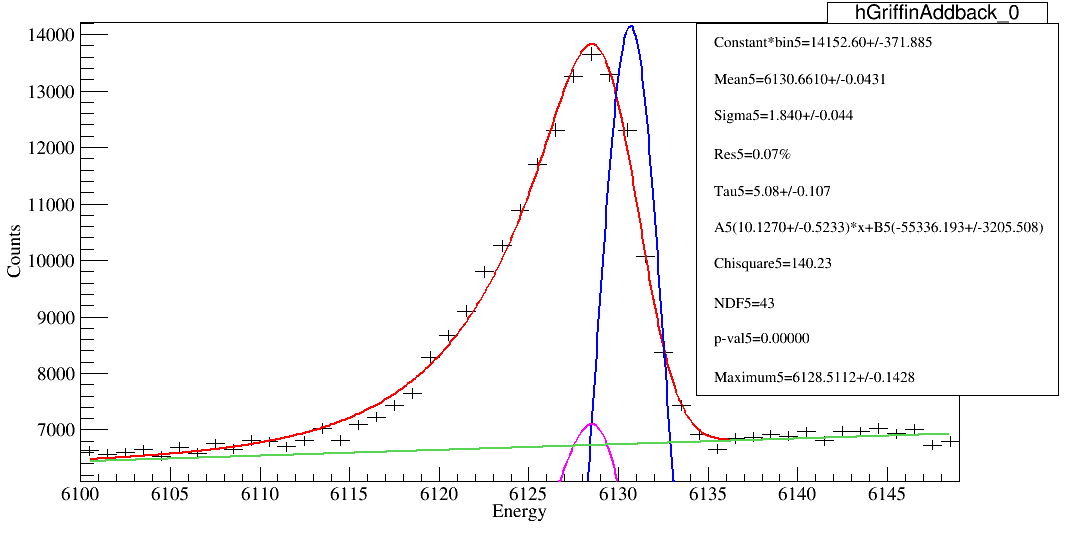 0 deg GRIFFIN with addback
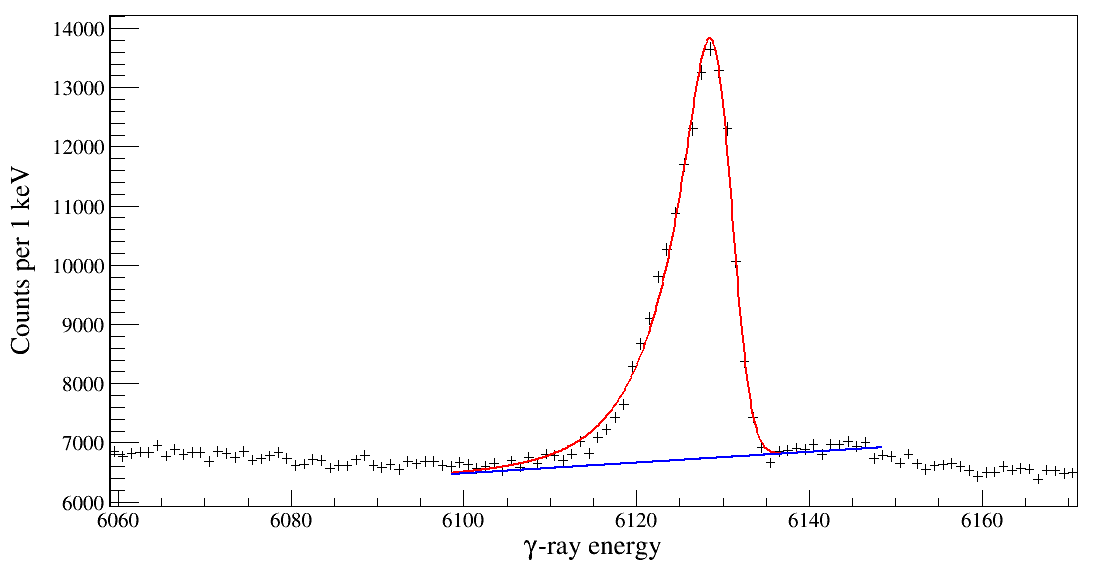 Eγ = 6128.50(14) keV (Present data)
Eγ = 6128.63(4) keV (NuDat)
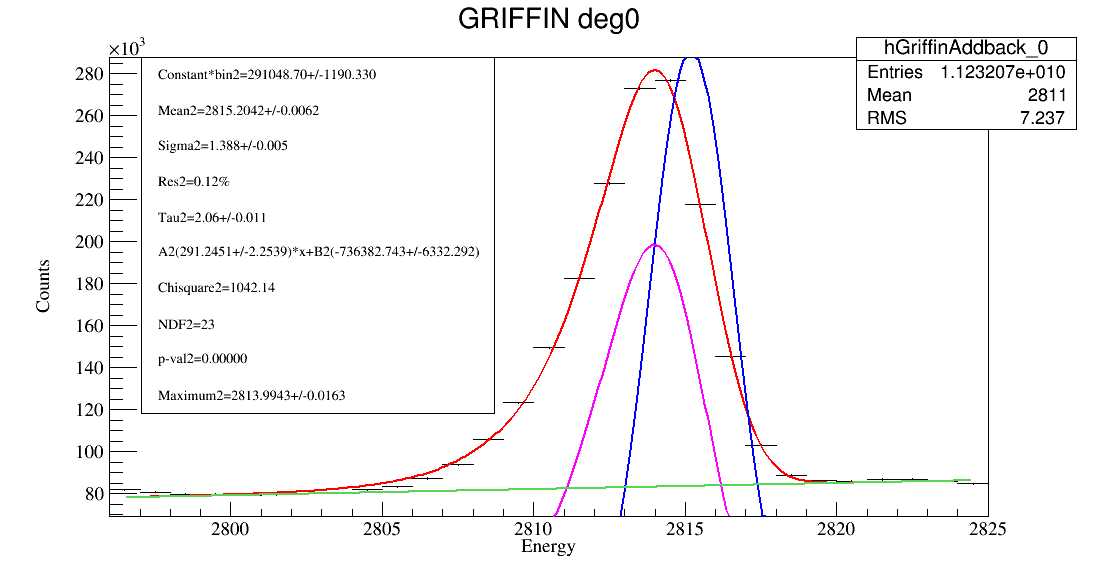 Measured spectrum
Emean = 2815.20(4) keV
Emax = 2813.99(11) keV
NuDat
Eγ = 2814.06(20) keV
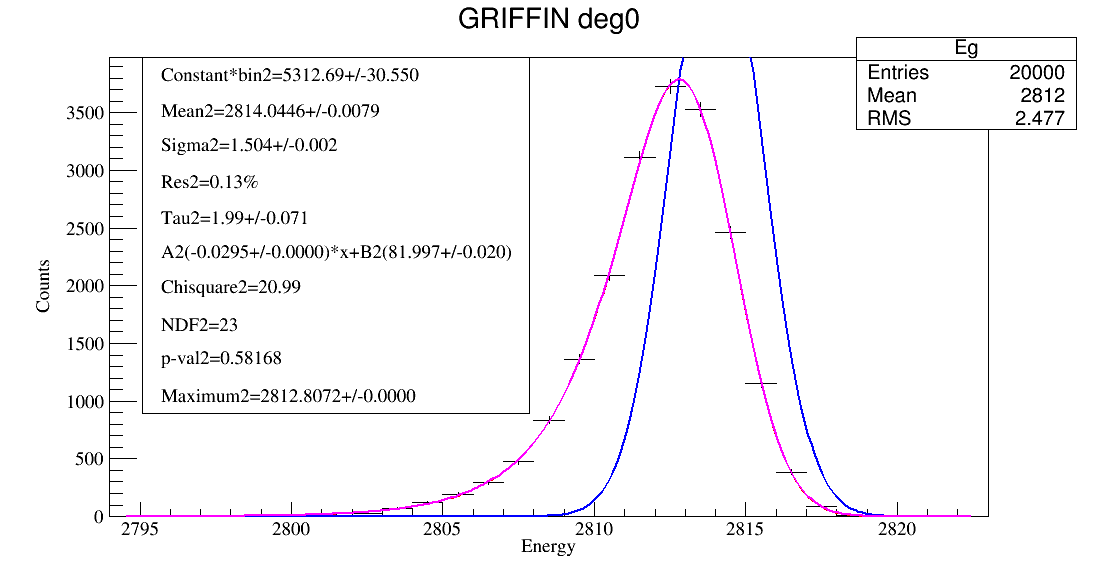 Simulated spectrum
Emean = 2814.04(0) keV
Emax = 2812.81(0) keV
[Speaker Notes: hGriffinAddback_0->Draw]
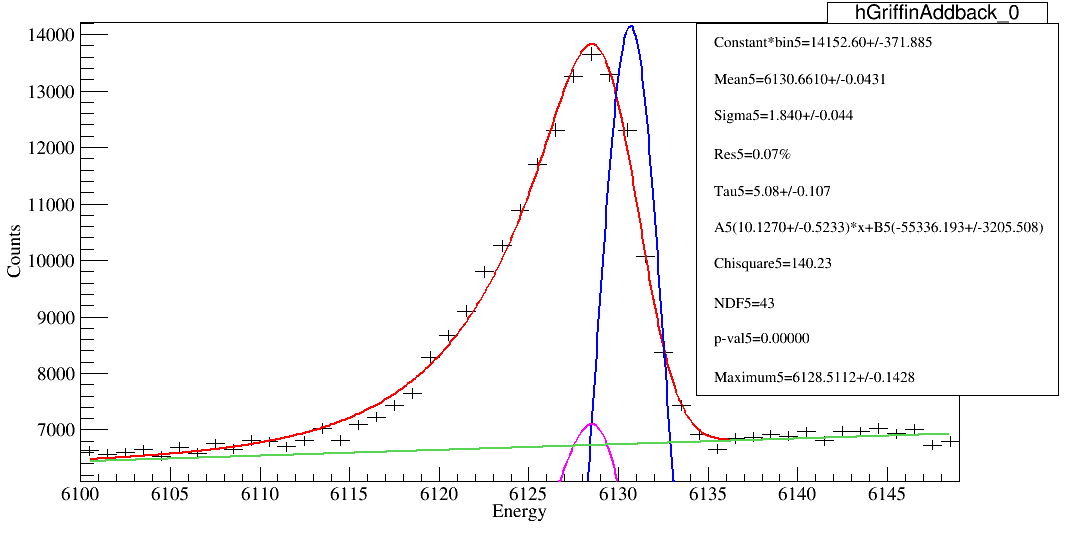 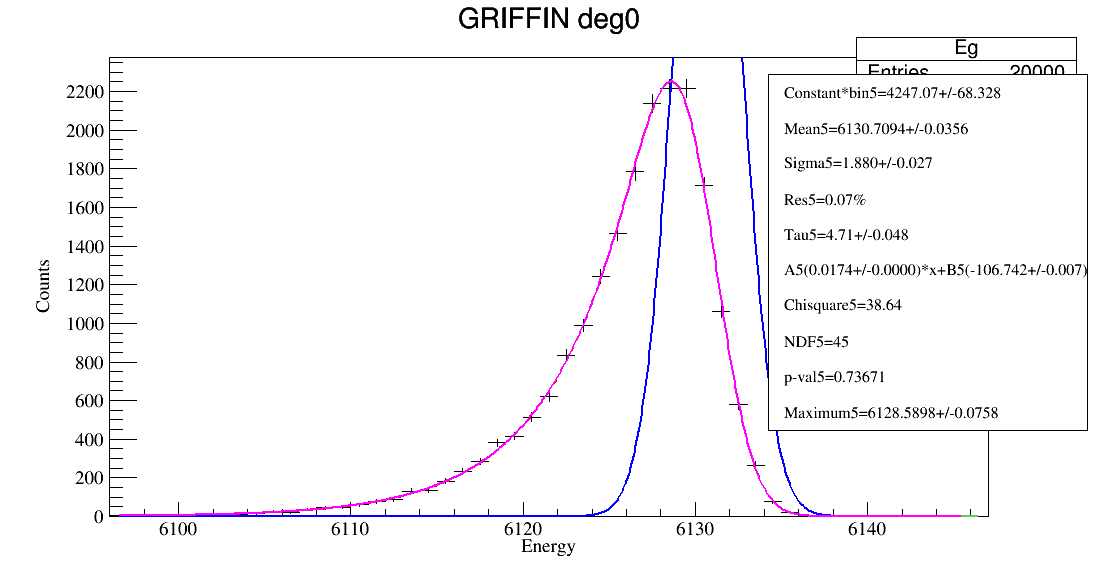 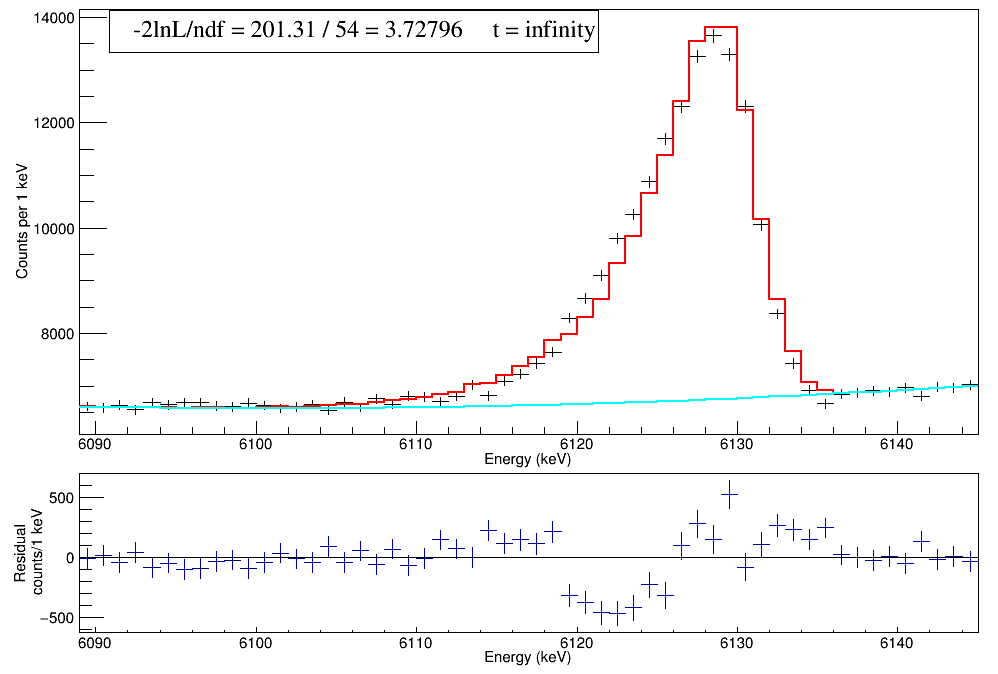 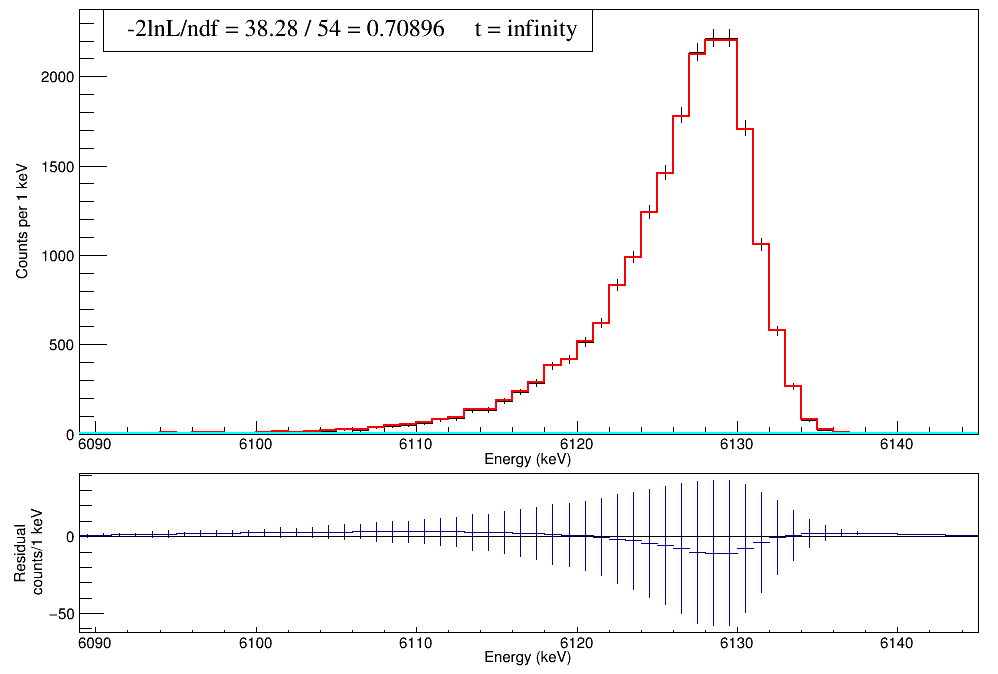 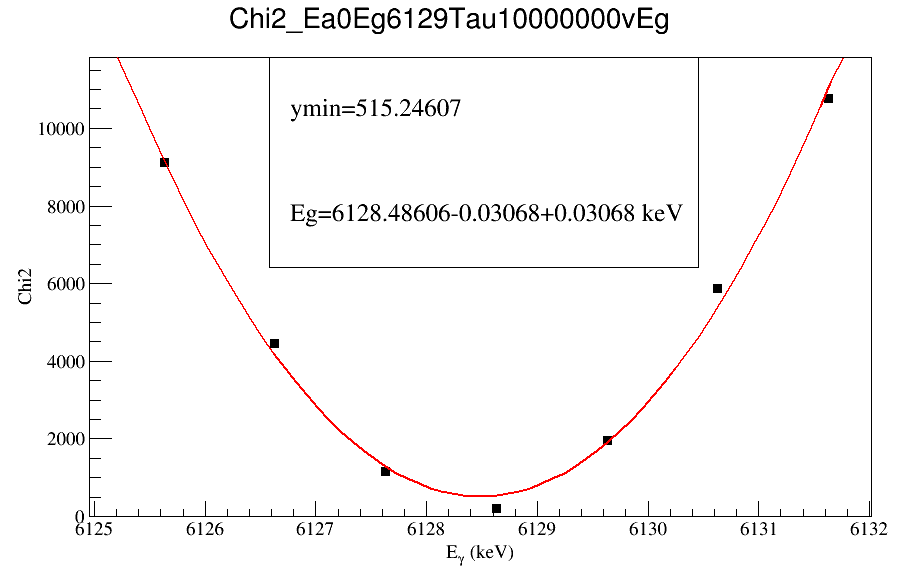 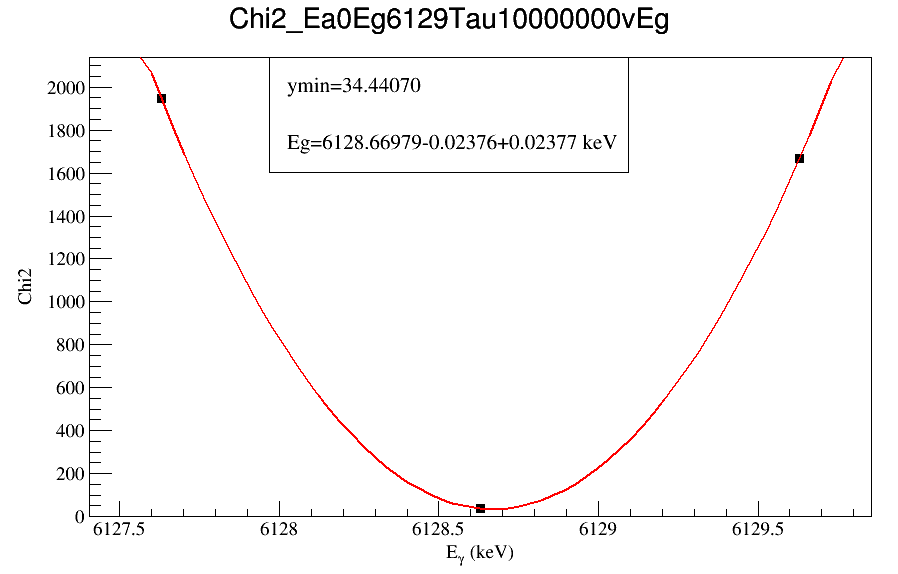 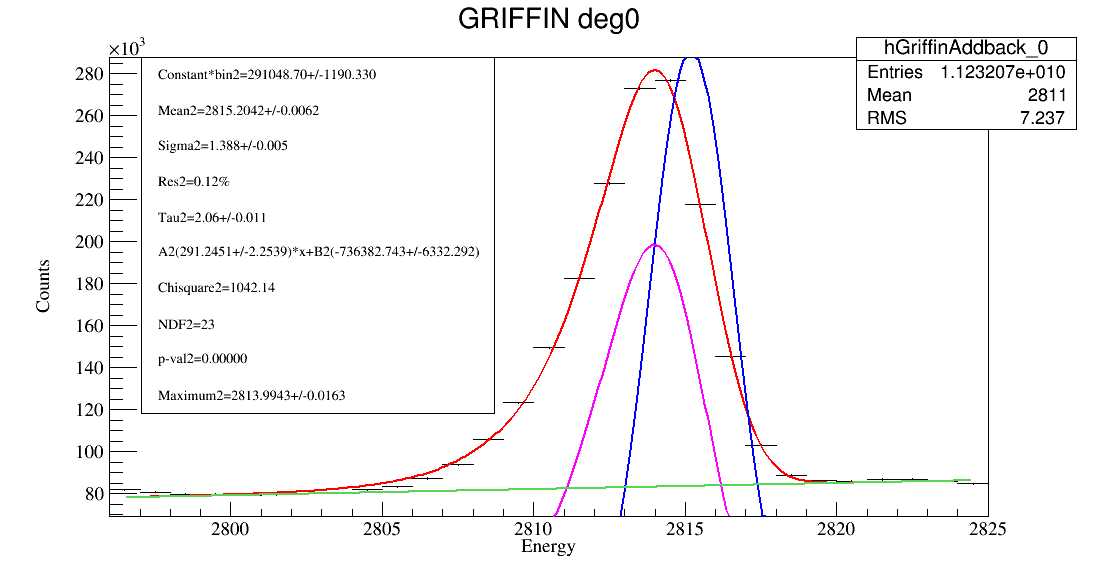 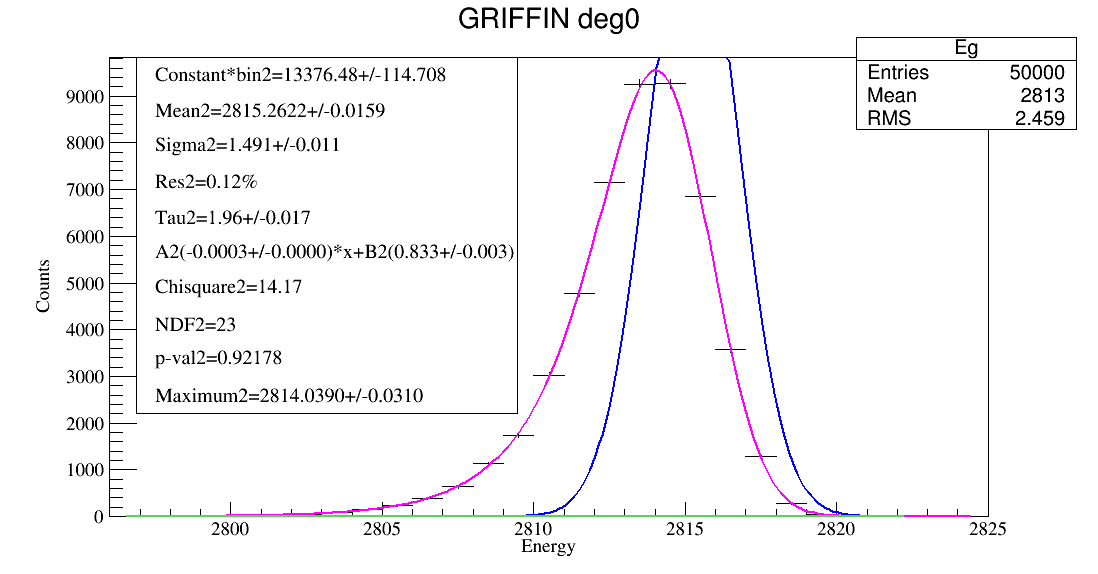 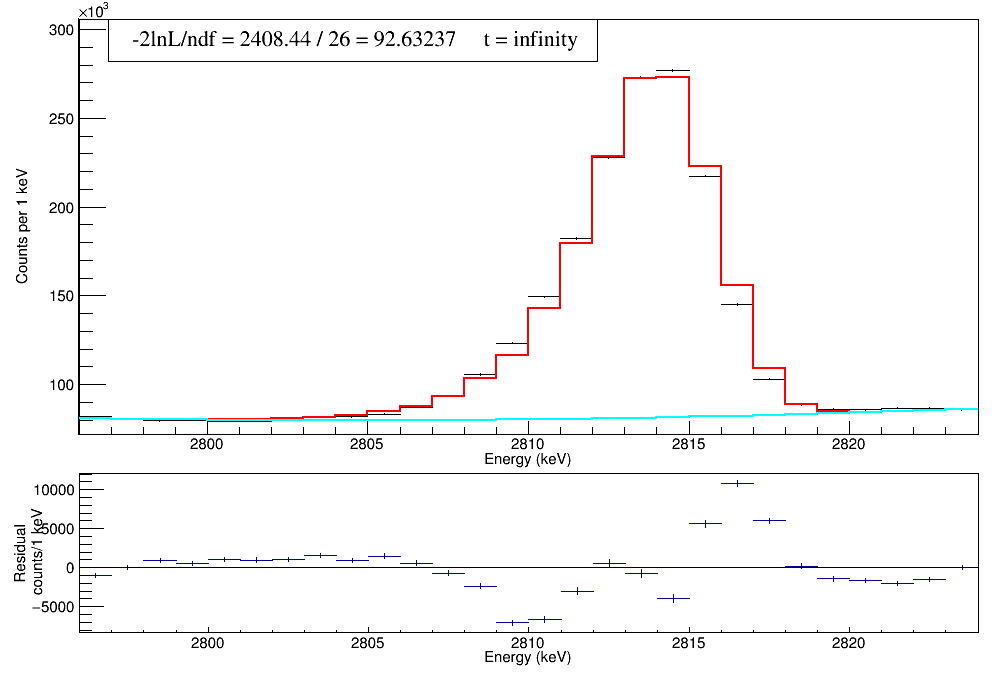 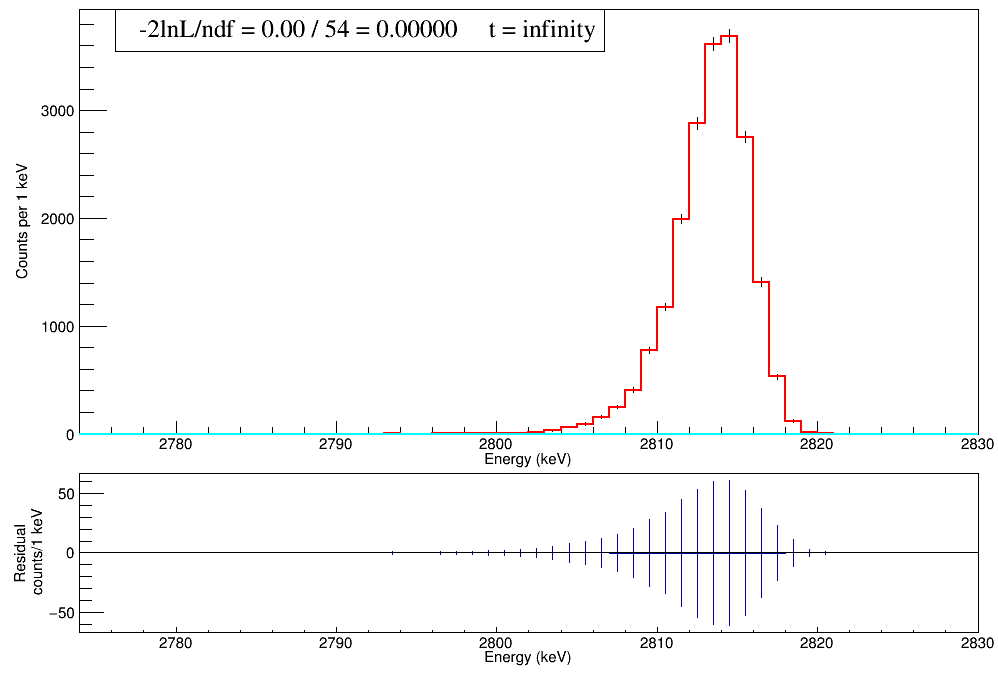 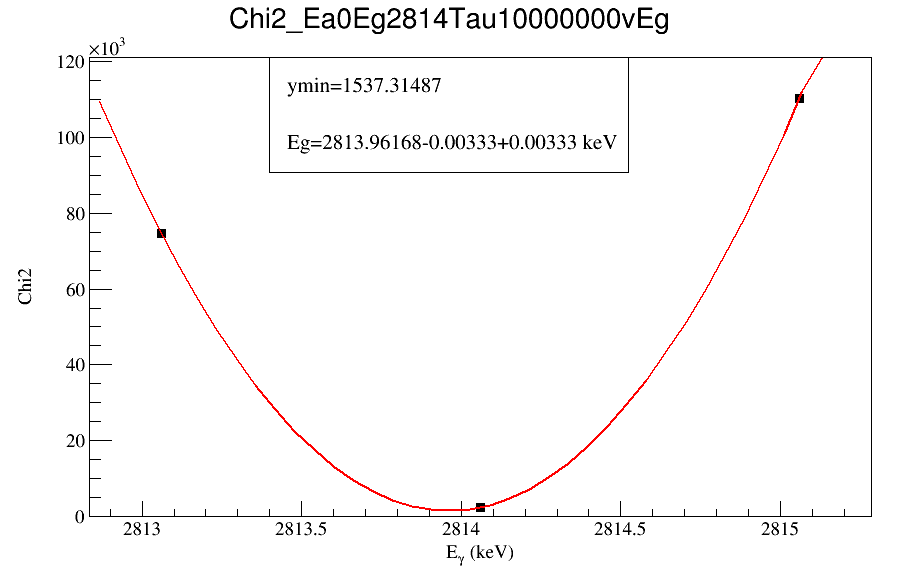 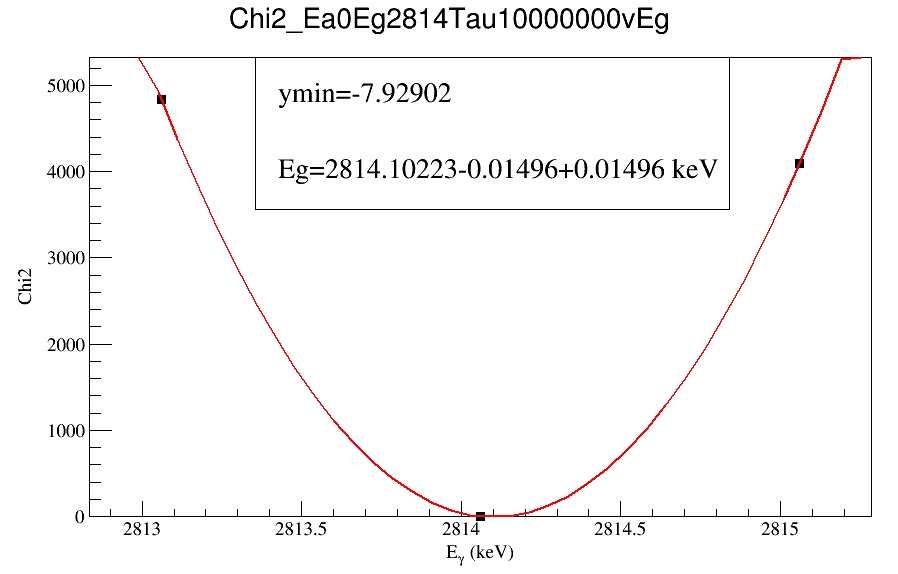 Ein → recoil correction → Simulation (μ→max) → Comparison → χ2 minimization → Eout
Six unshifted peaks as energy calibration standards
Calibration seems accurate.
EMG fit or χ2 minimization yield the same energy values
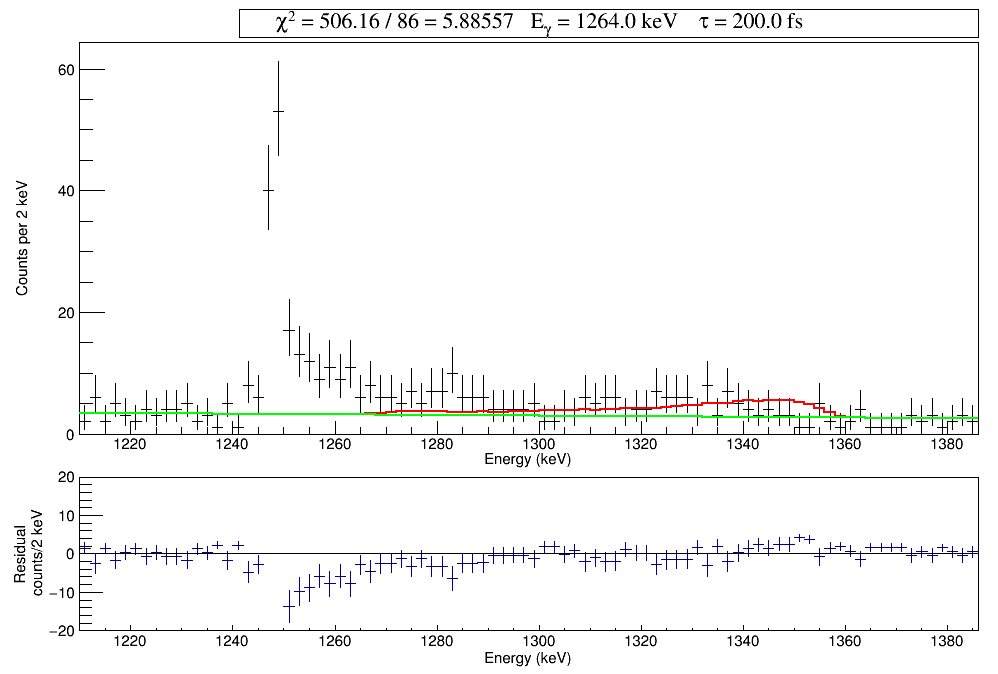 Range for calculating χ2
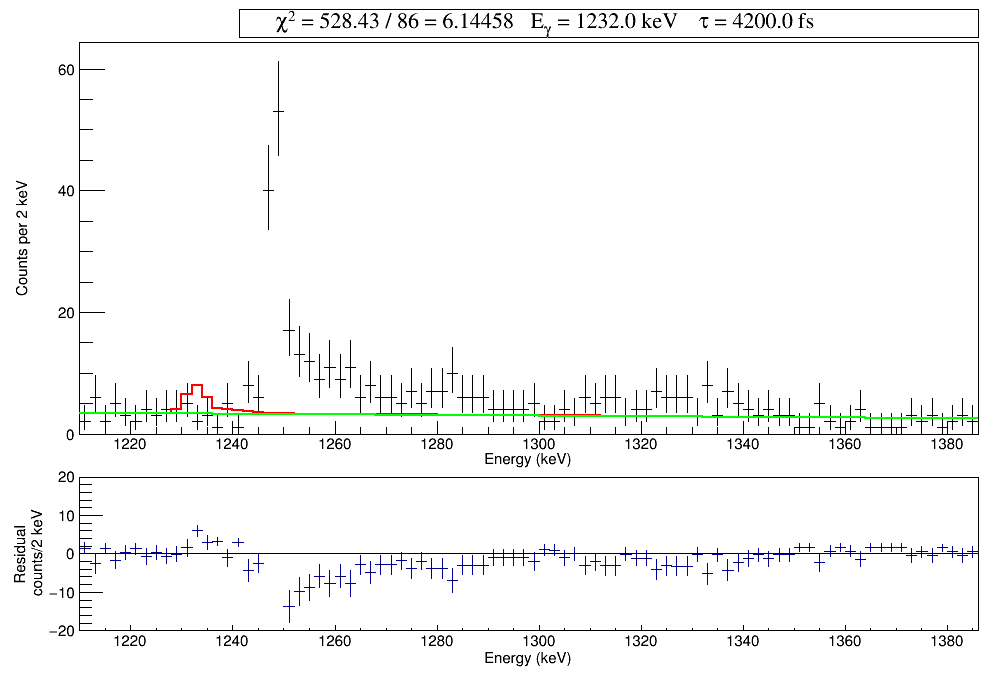 Range for calculating χ2
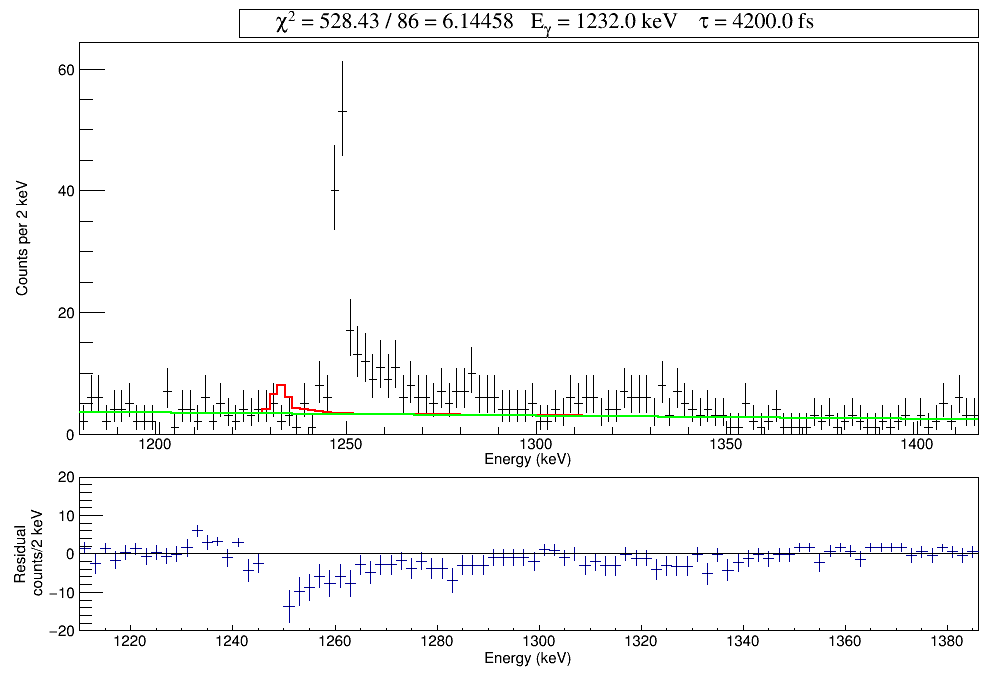 Range for bkg fit
Range for bkg fit
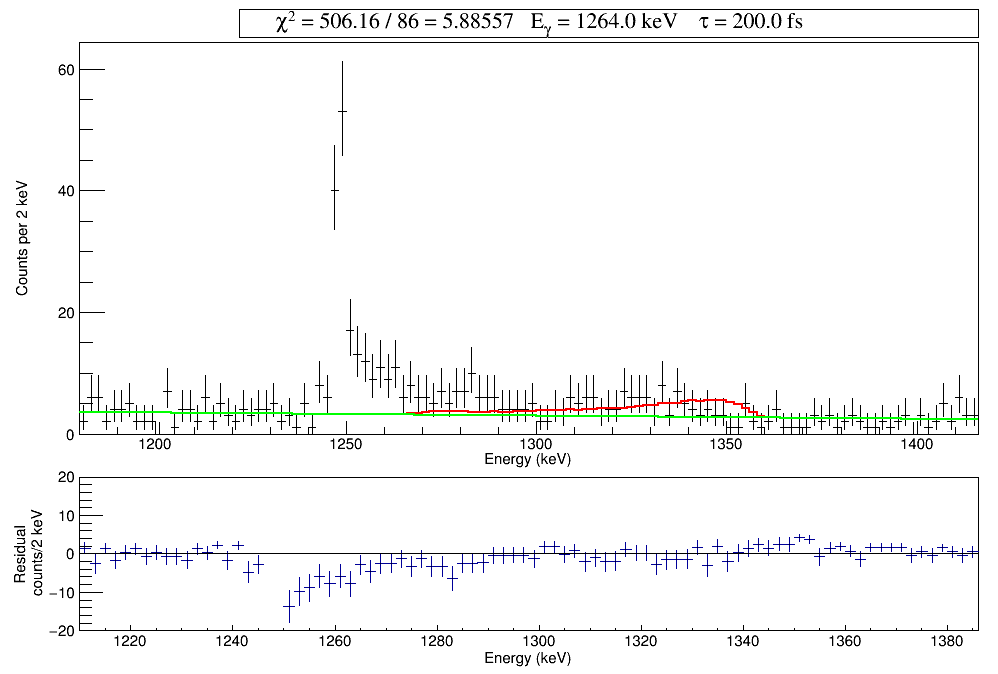 Range for bkg fit
Range for bkg fit
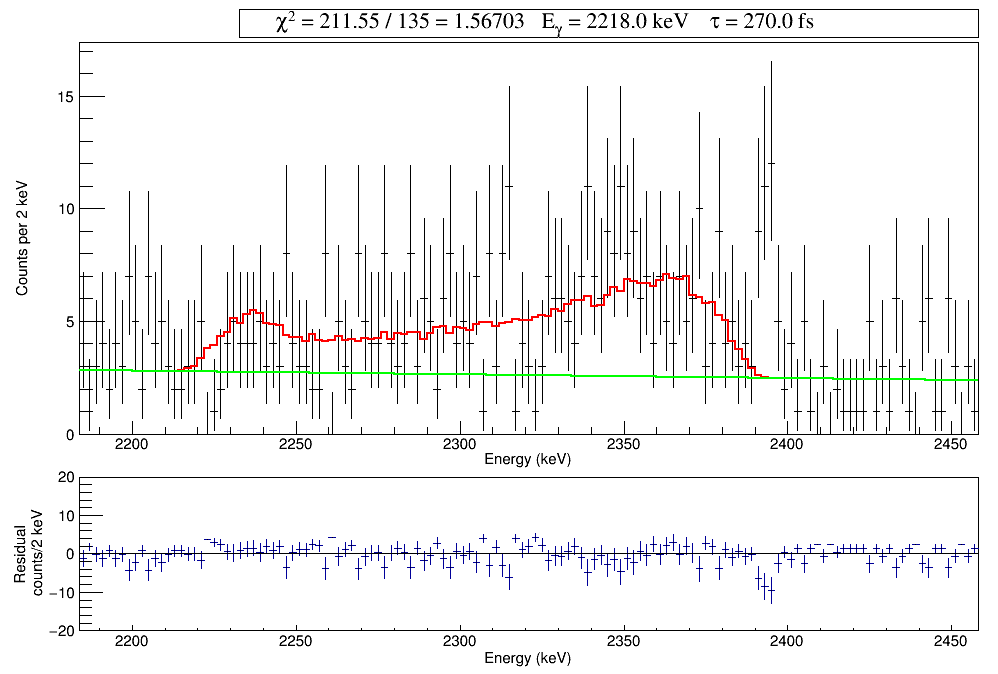 Range for calculating χ2
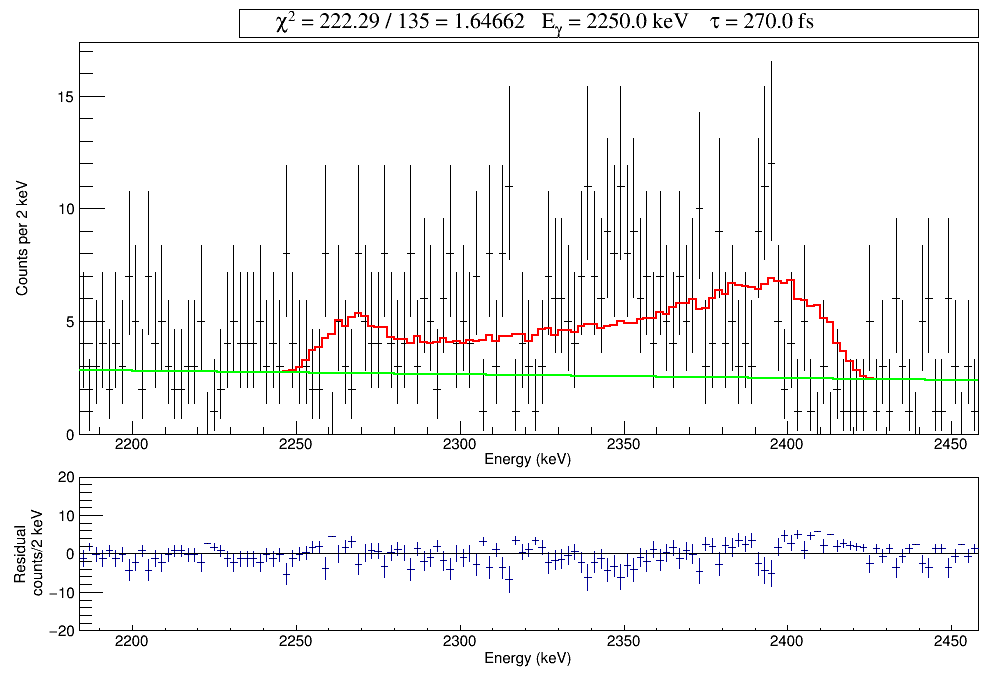 Range for calculating χ2
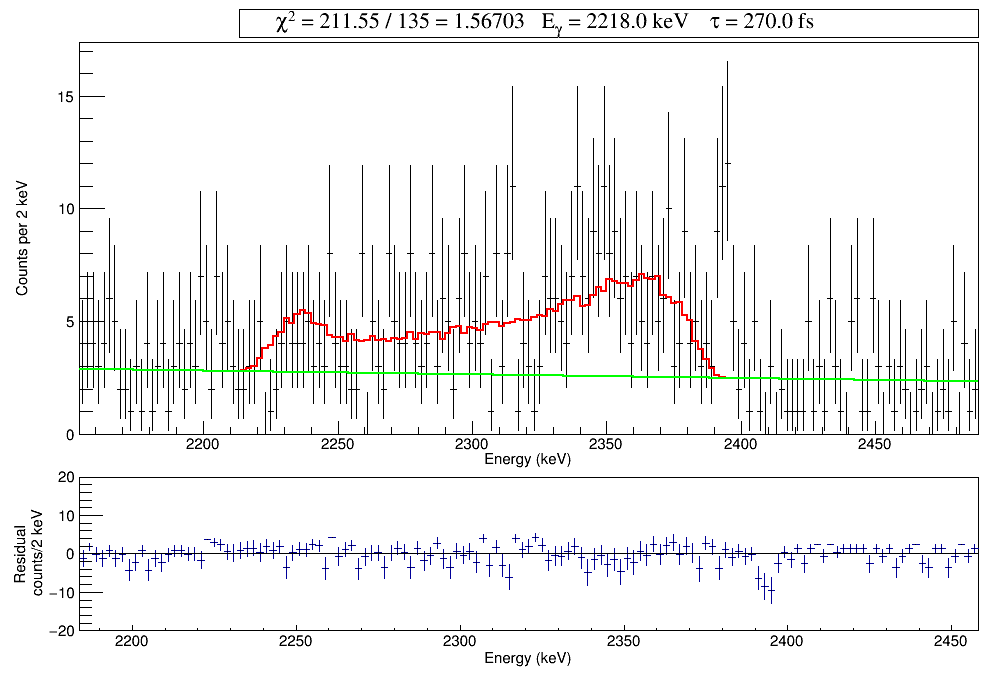 Range for bkg fit
Range for bkg fit
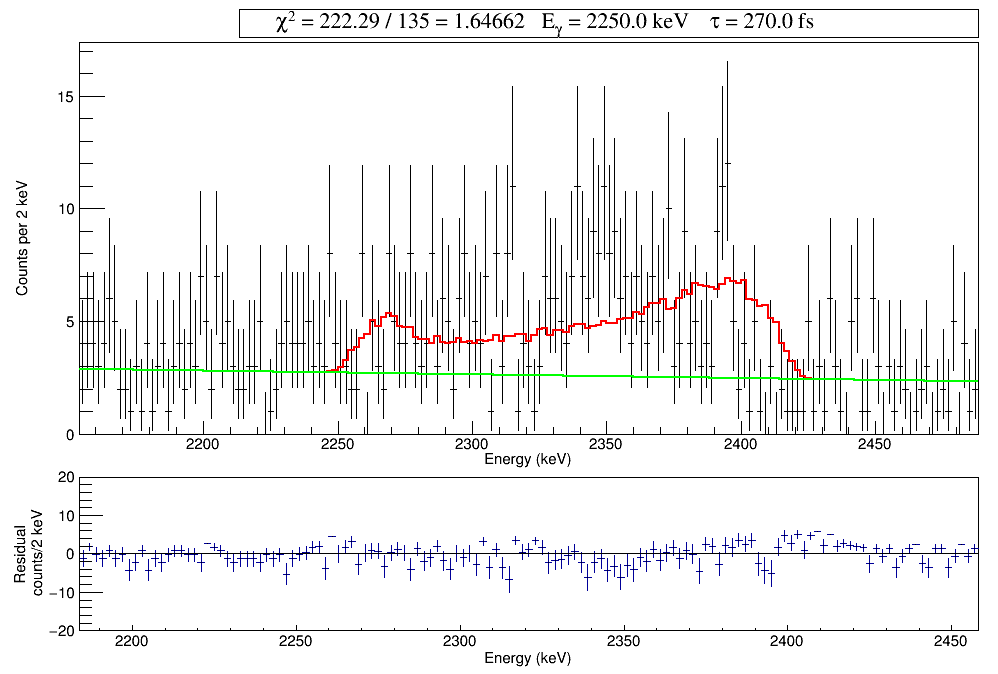 Range for bkg fit
Range for bkg fit
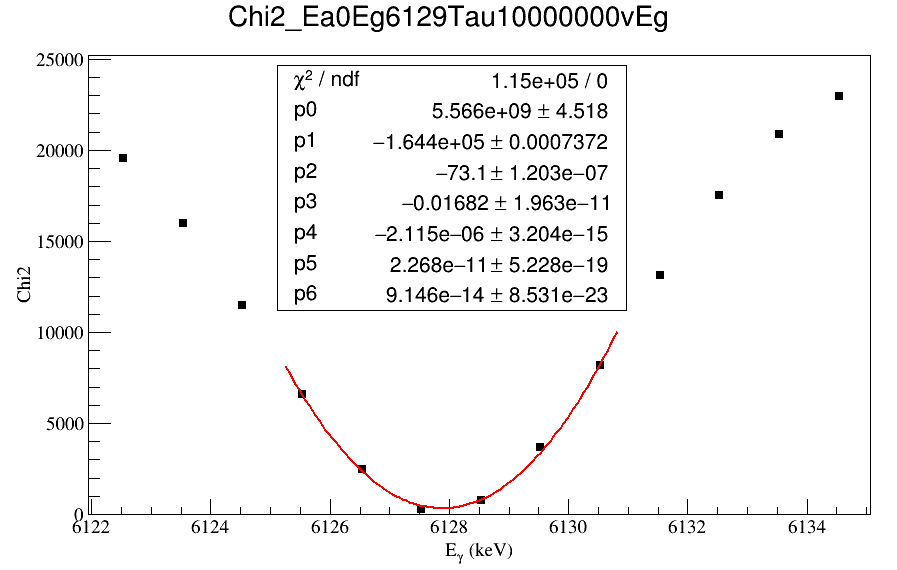 ROOT6
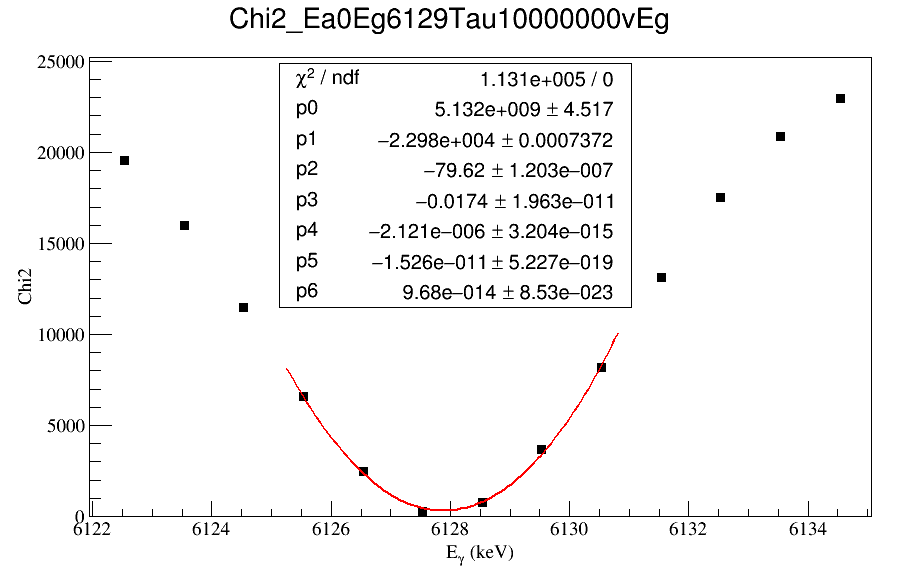 ROOT5
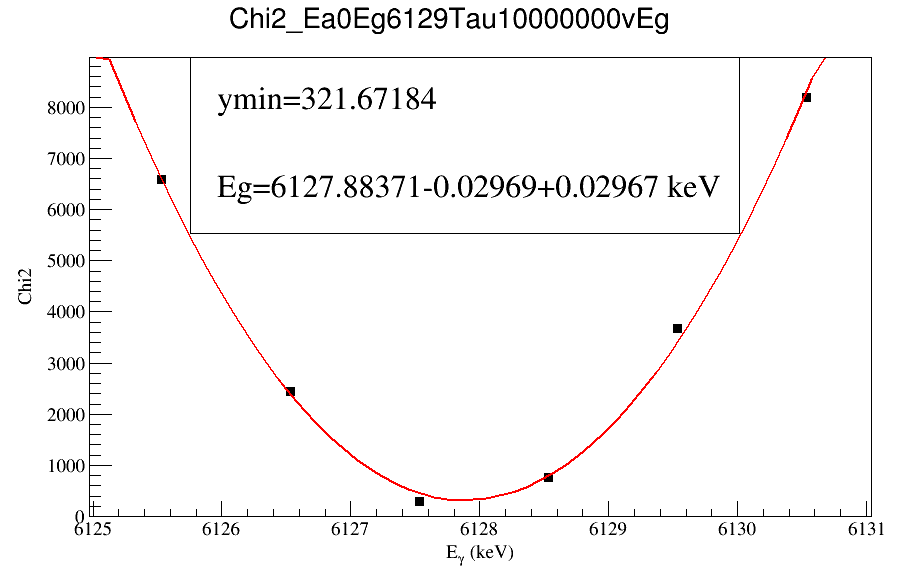 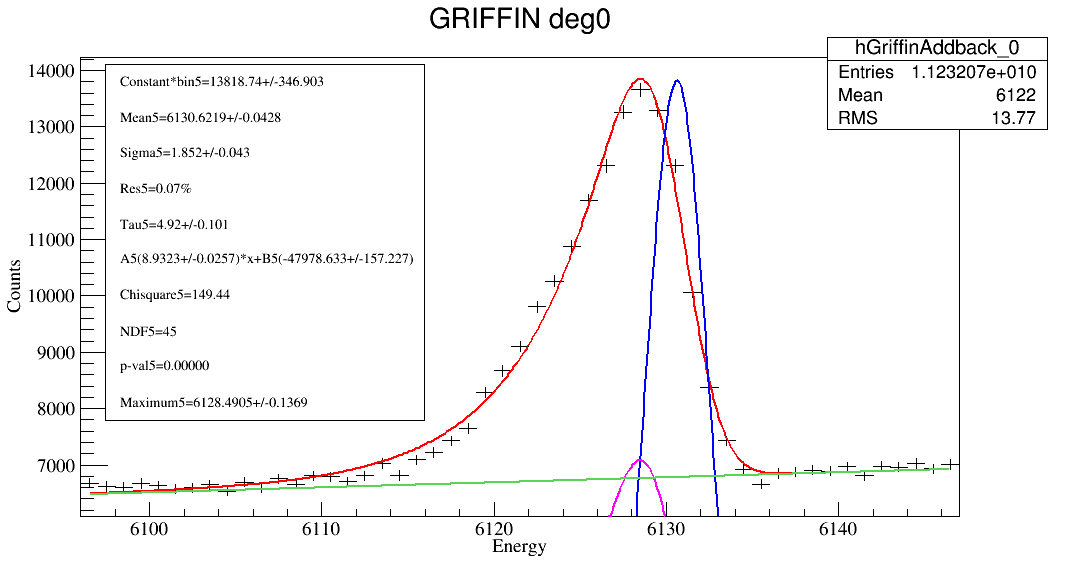 Measured spectrum
Emean = 6130.62(7) keV
Emax = 6128.49(25) keV
NuDat
Eγ = 6128.63(4)  keV
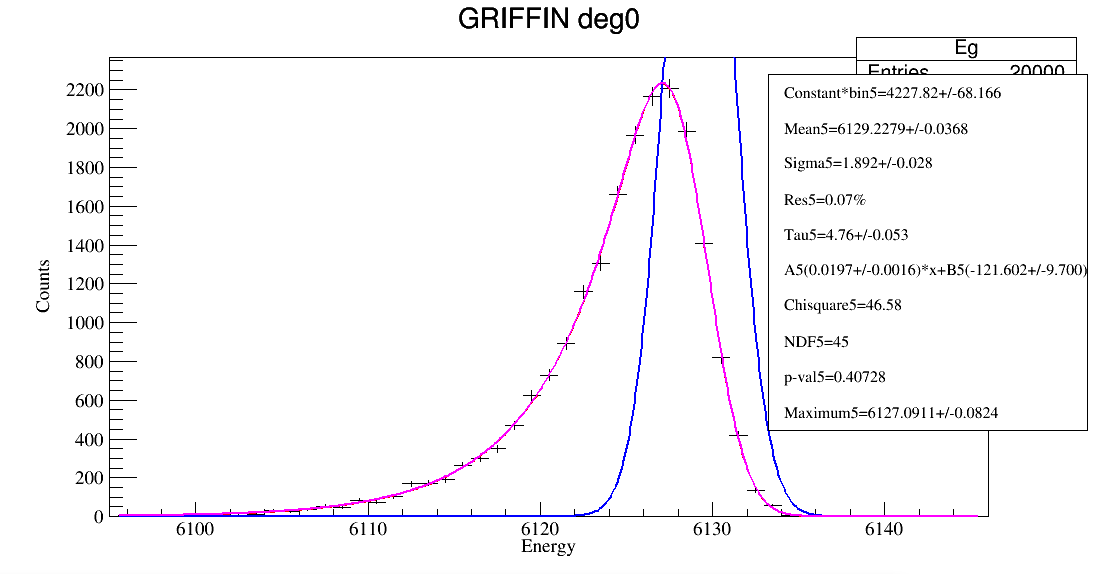 Simulated spectrum
Emean = 6129.23(4) keV
Emax = 6127.09(8) keV
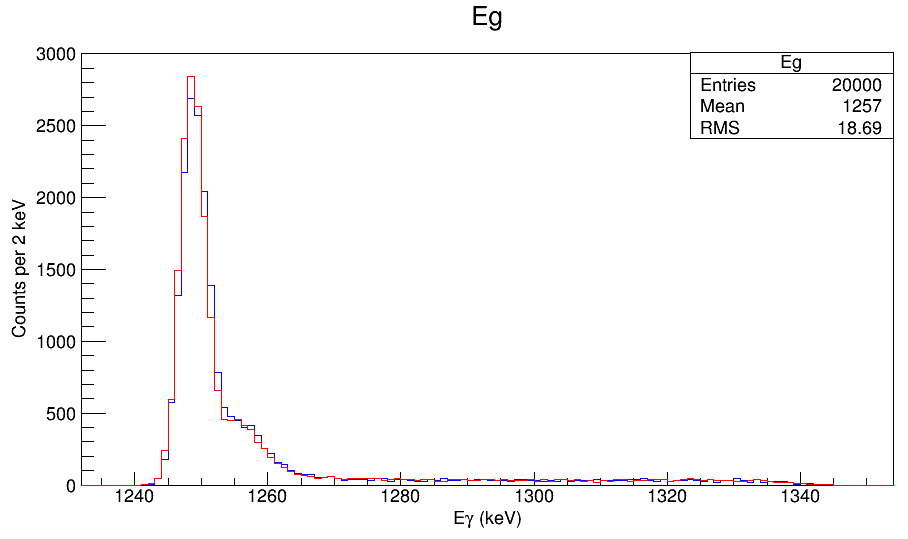 Oliver
EMG
Eγ = 1248.4 keV
τ = 4 ps
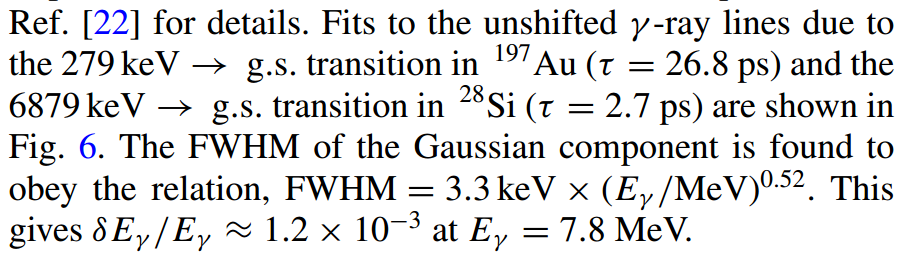 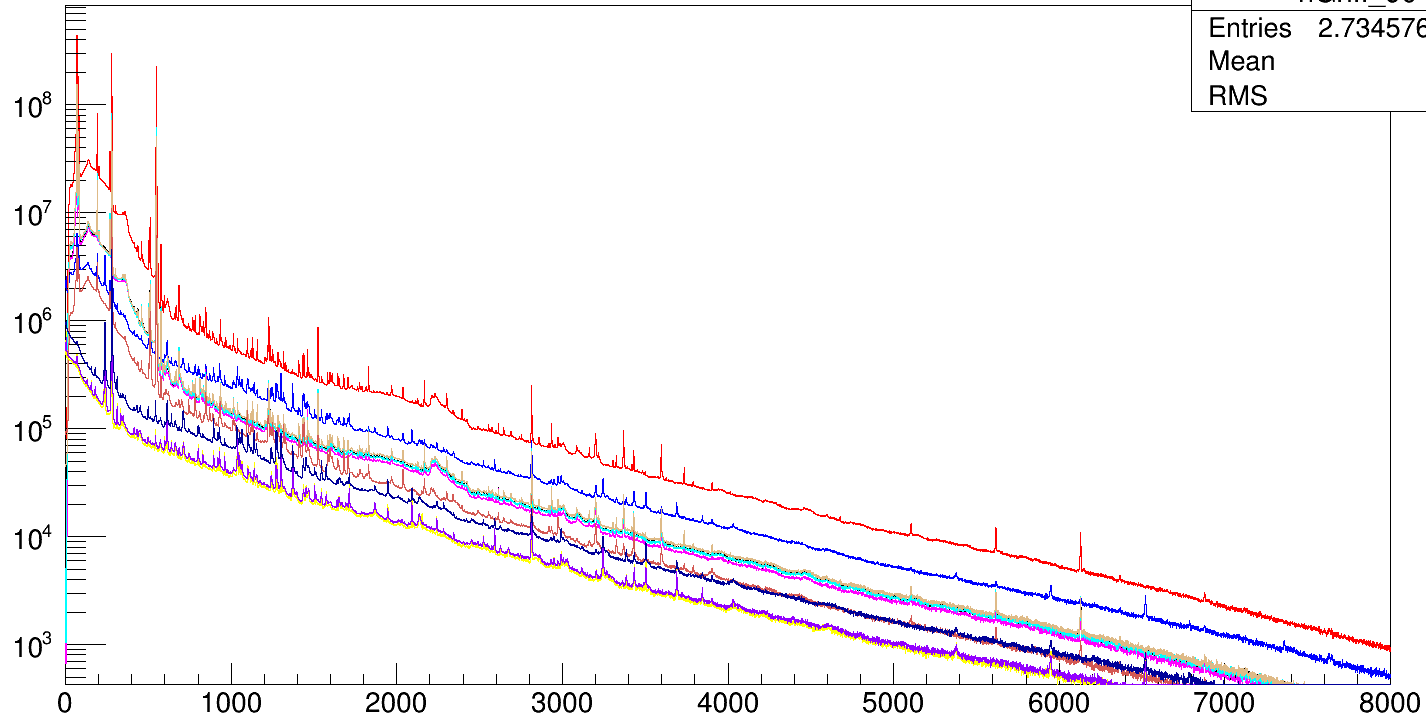 GRIFFIN 0 deg
GRIFFIN 90 deg
GRIFFIN 0 deg crystal 0
GRIFFIN 0 deg crystal 1
GRIFFIN 0 deg crystal 2
GRIFFIN 0 deg crystal 3
GRIFFIN 90 deg crystal 4
GRIFFIN 90 deg crystal 5
GRIFFIN 90 deg crystal 6
GRIFFIN 90 deg crystal 7
hGriff_0->Draw("")
hGriff_90->Draw("same")
hGriffin_0->Draw("same")
hGriffin_1->Draw("same")
hGriffin_2->Draw("same")
hGriffin_3->Draw("same")
hGriffin_4->Draw("same")
hGriffin_5->Draw("same")
hGriffin_6->Draw("same")
hGriffin_7->Draw("same")
GRIFFIN 0 deg
GRIFFIN 0 deg crystal 0
GRIFFIN 0 deg crystal 1
GRIFFIN 0 deg crystal 2
GRIFFIN 0 deg crystal 3
GRIFFIN 90 deg
GRIFFIN 90 deg crystal 4 correct calibration
GRIFFIN 90 deg crystal 5 incorrect calibration
GRIFFIN 90 deg crystal 6 incorrect calibration
GRIFFIN 90 deg crystal 7 incorrect calibration
Crystal 5\6\7 the 547-keV line was aligned with the 279-keV line
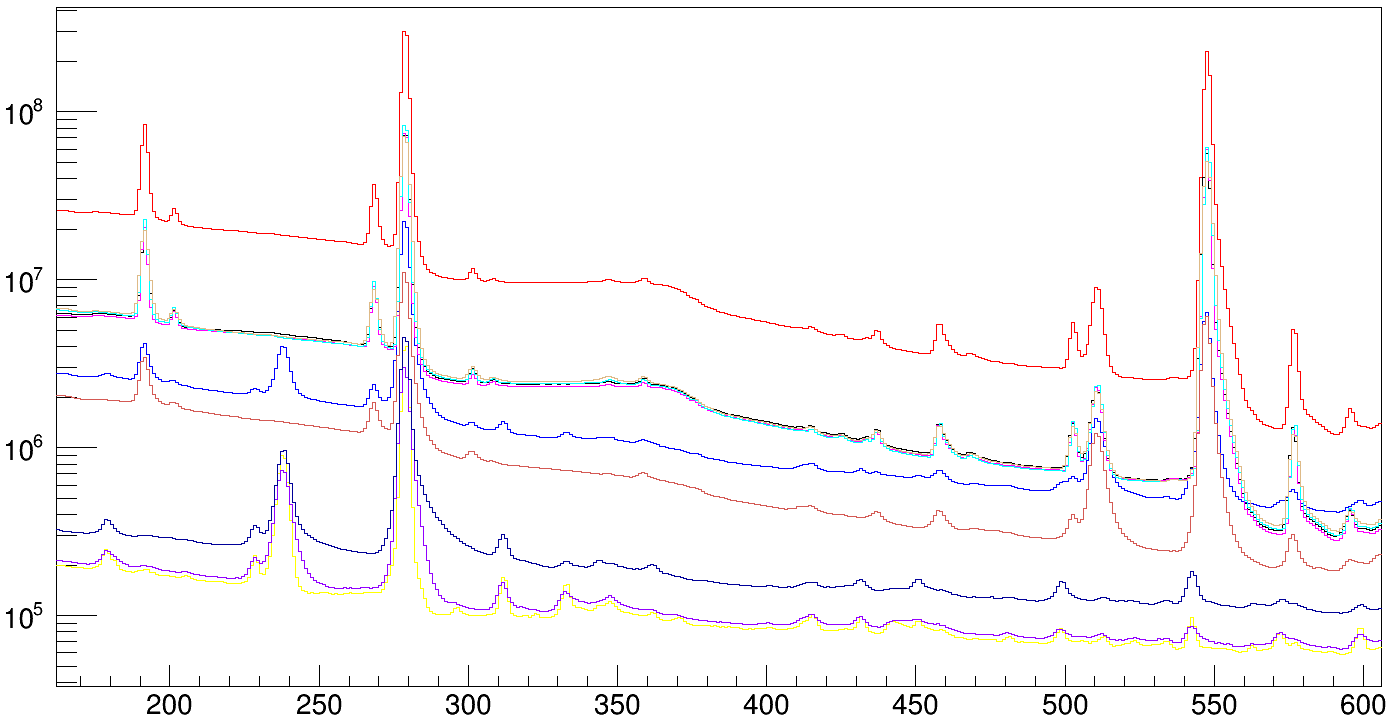 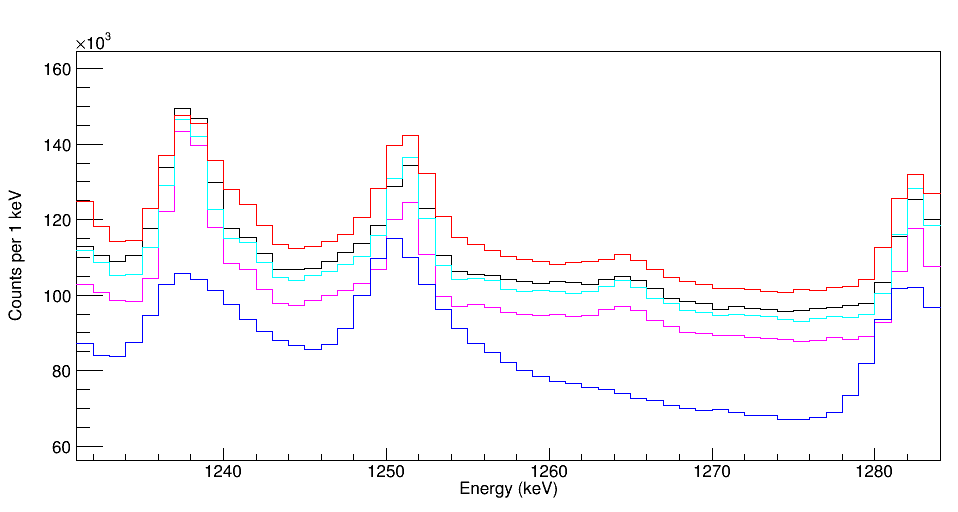 GRIFFIN 0 deg crystal 0
GRIFFIN 0 deg crystal 1
GRIFFIN 0 deg crystal 2
GRIFFIN 0 deg crystal 3
GRIFFIN 90 deg crystal 4
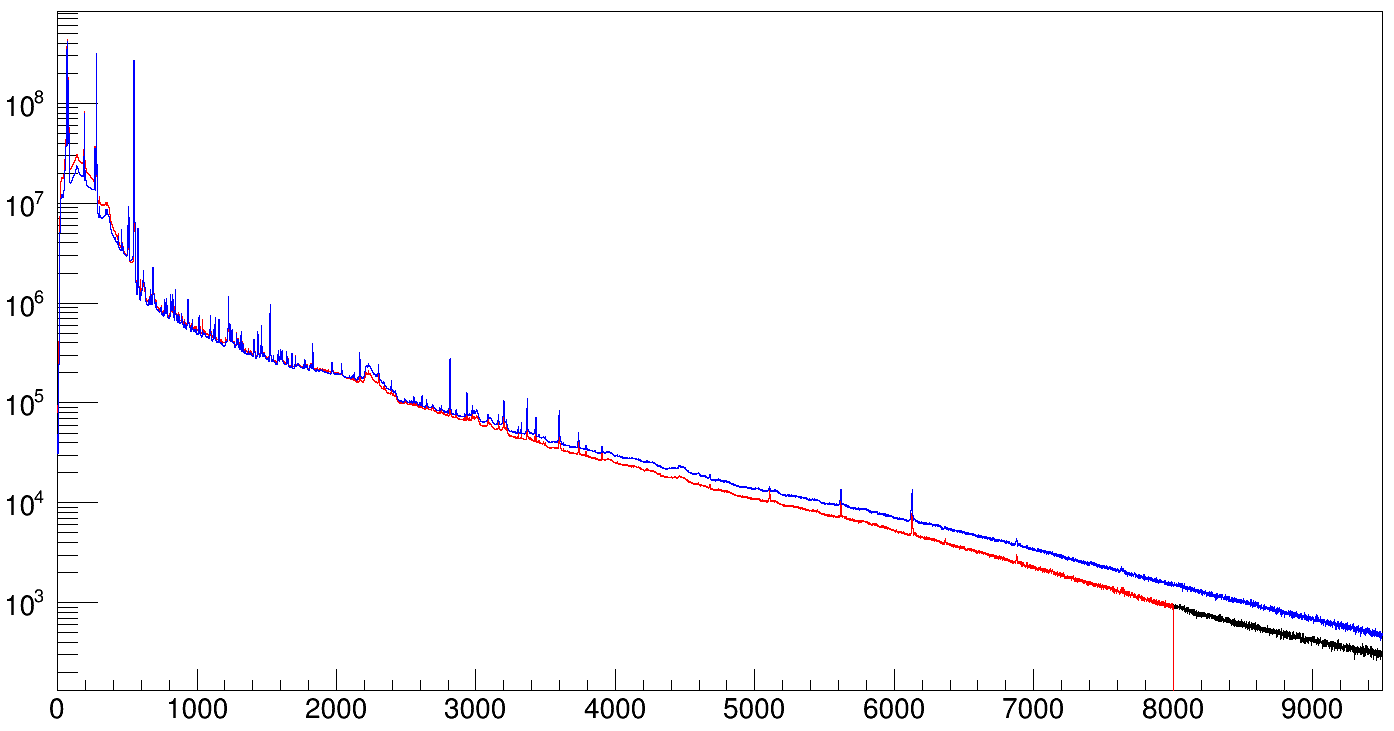 GRIFFIN 0 deg
GRIFFIN 0 deg crystal 0+1+2+3 histogram-level summing
GRIFFIN 0 deg addback event-level summing
TH1F*h0=new TH1F(*hGriffin_0);
h0->Add(h0,hGriffin_1);
h0->Add(h0,hGriffin_2);
h0->Add(h0,hGriffin_3);
h0->Draw();
hGriff_0->Draw("same");
hGriffinAddback_0->Draw("same"); //for response function
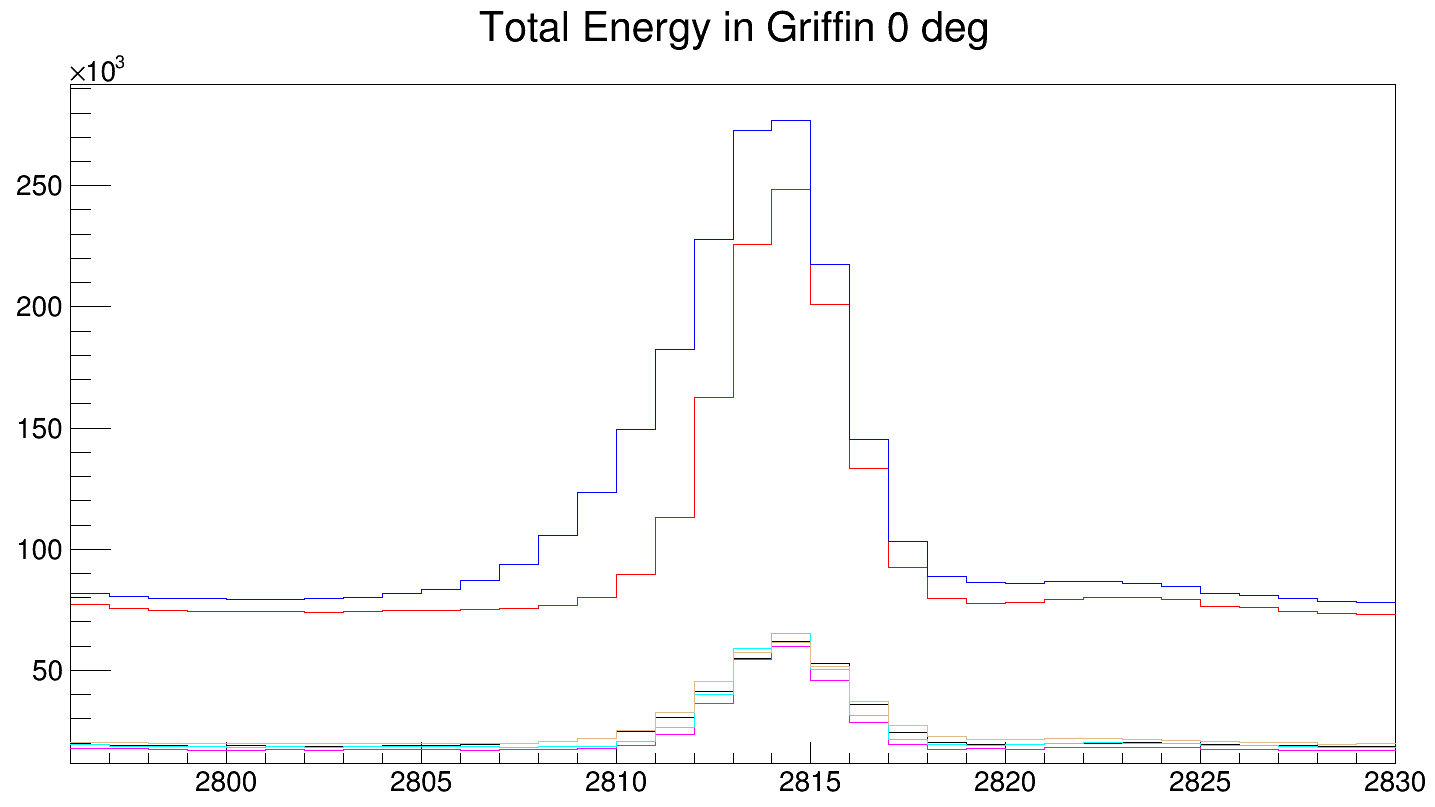 hGriff_0->Draw("");
hGriffinAddback_0->Draw("same");
hGriffin_0->Draw("same")
hGriffin_1->Draw("same")
hGriffin_2->Draw("same")
hGriffin_3->Draw("same")
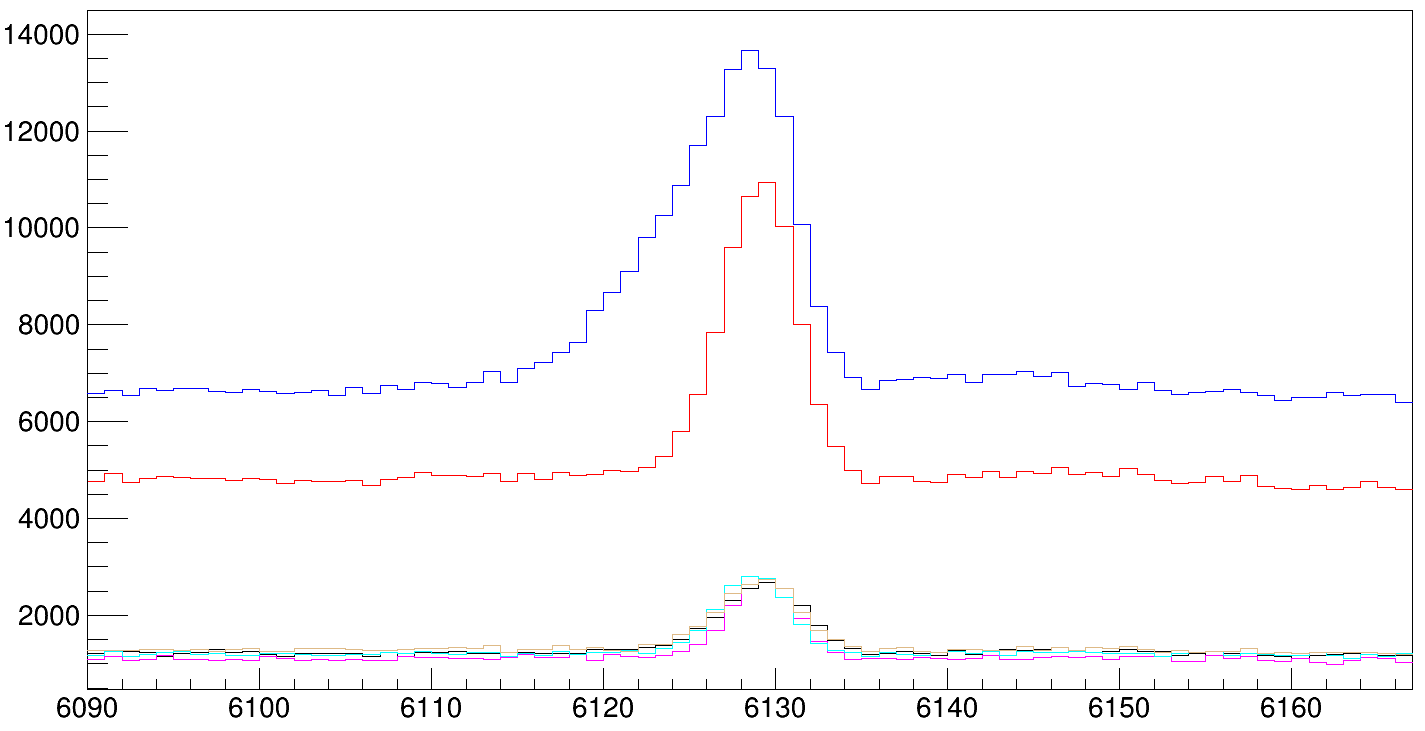 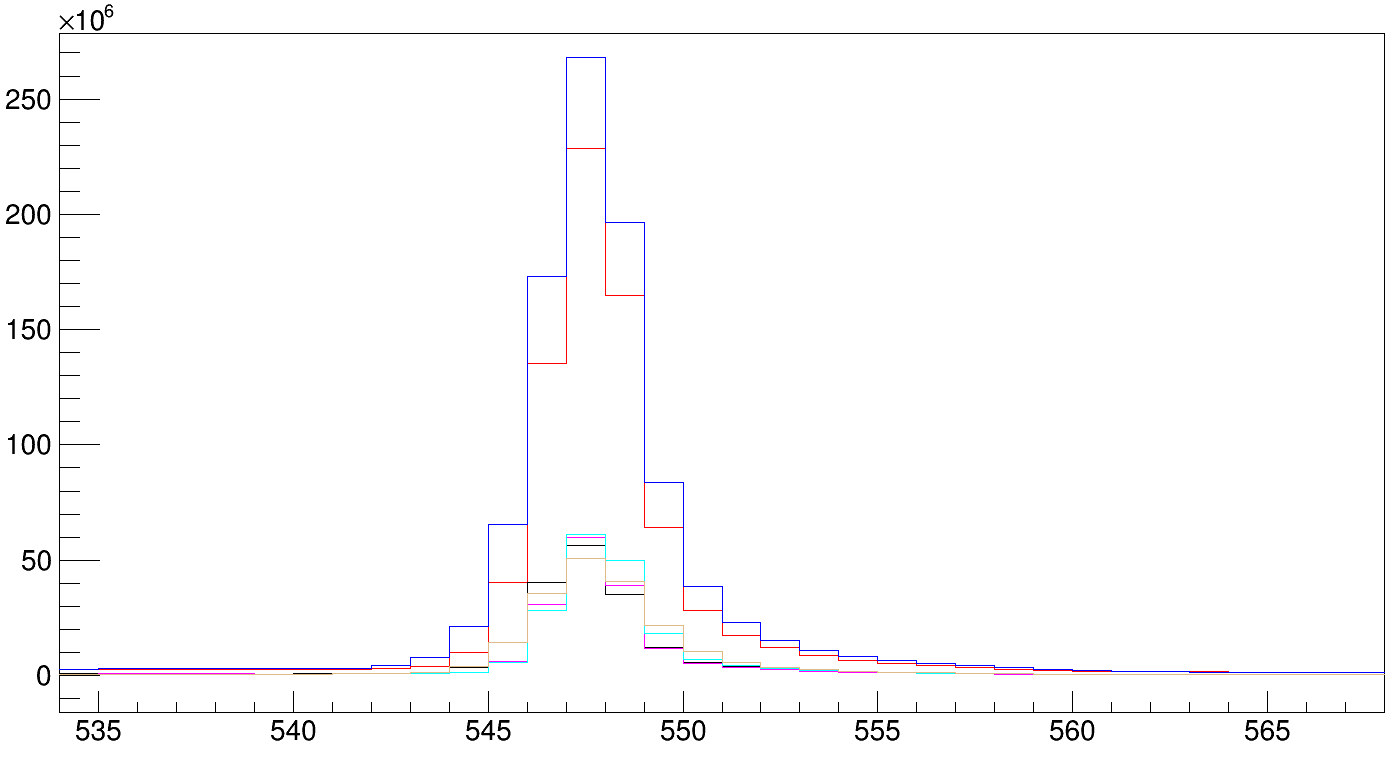 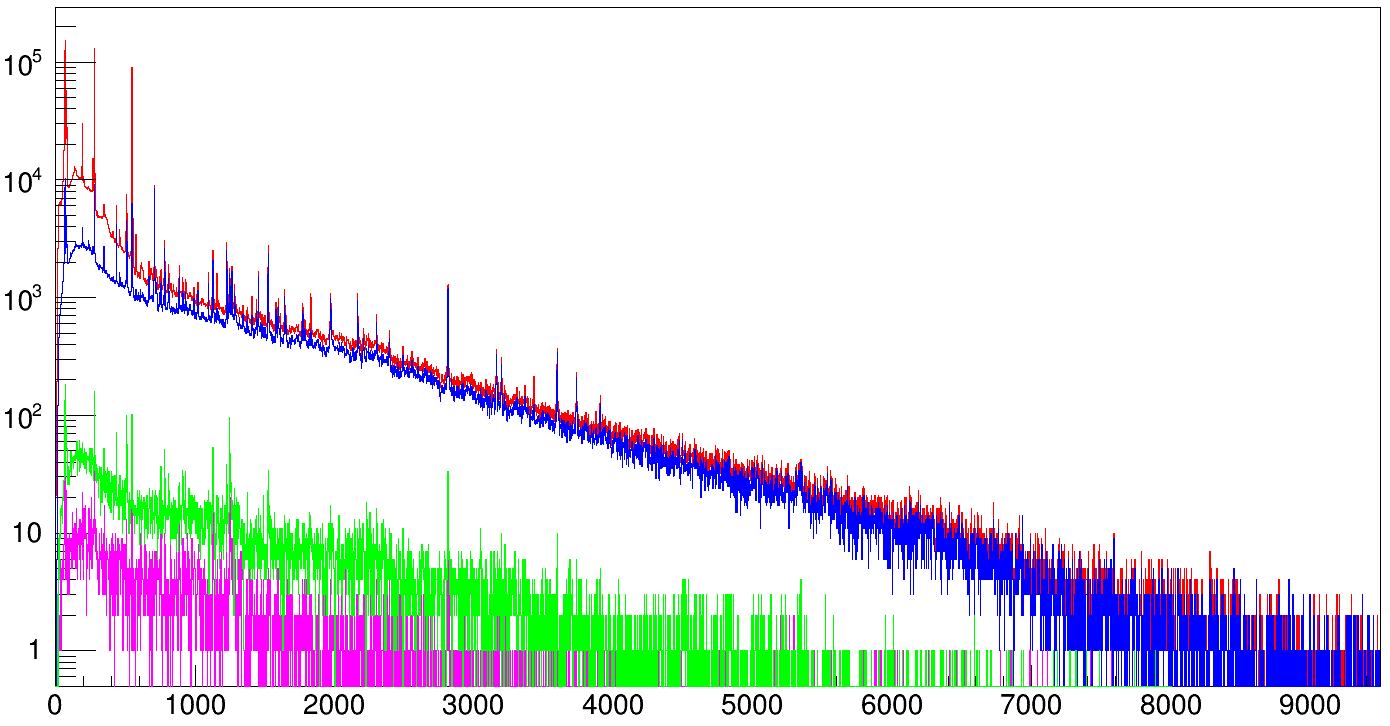 hGriffinAddback_alpha0->Draw(""); //gated on alpha particles
hGriffinAddback_alpha_t0->Draw("same"); //gated on alpha particles and time
hGriffinAddback_alpha50_t0->Draw("same"); //part of the blue spectrum, for lifetime analysis
hGriffinAddback_alpha44_t0->Draw("same"); //part of the blue spectrum, for lifetime analysis
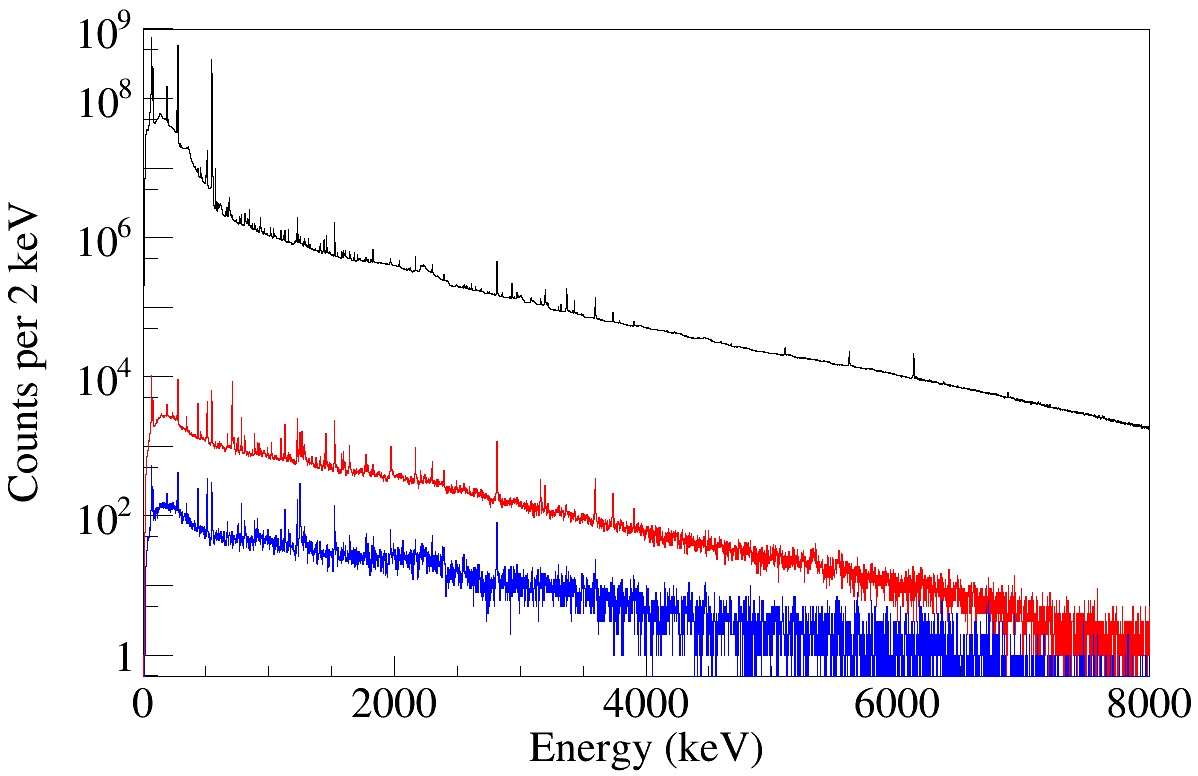 TCanvas *c1 = new TCanvas("c1", "c1",1200,800);
hGriff_0->SetLineColor(1);
hGriff_0->GetYaxis()->SetRangeUser(0.5,1E9);
hGriff_0->Draw();
gPad->SetLogy(1);
hGriffinAddback_alpha_t0->SetLineColor(2);
hGriffinAddback_alpha_t0->Draw("same");
hGriffinAddback_alpha39_t0->SetLineColor(4);
hGriffinAddback_alpha39_t0->Draw("same");
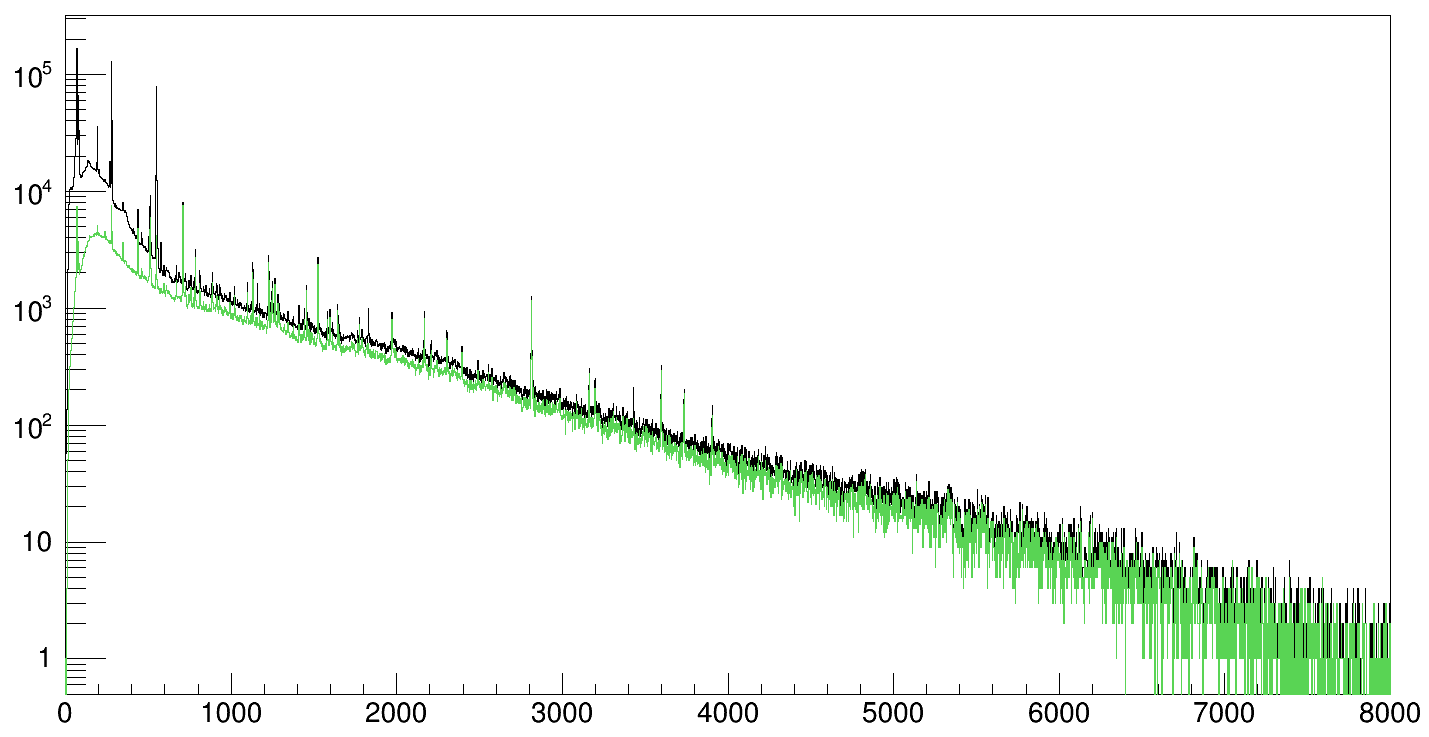 hGriff_0g_alphas->Draw(""); //gated on alpha particles
hGriff_0g_alphas_t->Draw("same"); //gated on alpha particles and time
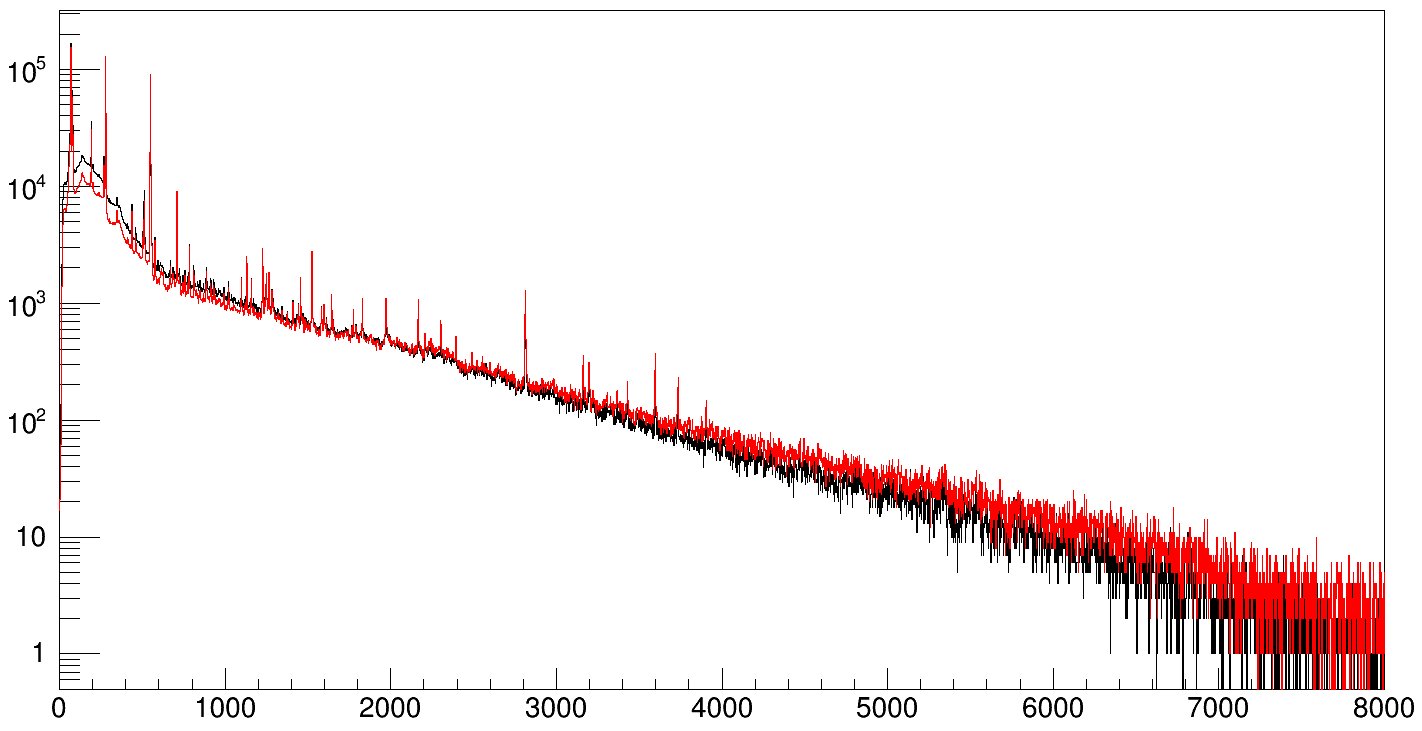 hGriff_0g_alphas->Draw(""); //gated on alpha particles
hGriffinAddback_alpha0->Draw("same"); //gated on alpha particles
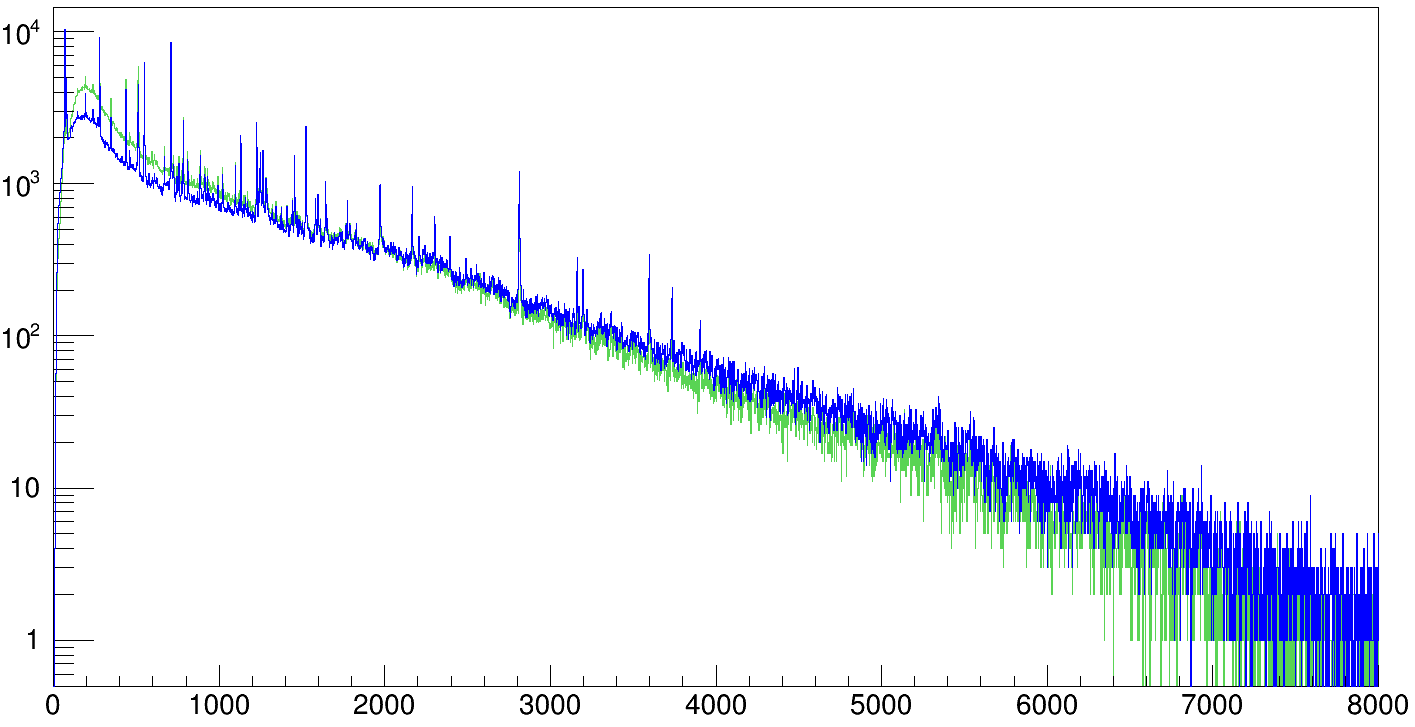 hGriff_0g_alphas_t->Draw(""); //gated on alpha particles and time
hGriffinAddback_alpha_t0->Draw("same"); //gated on alpha particles and time
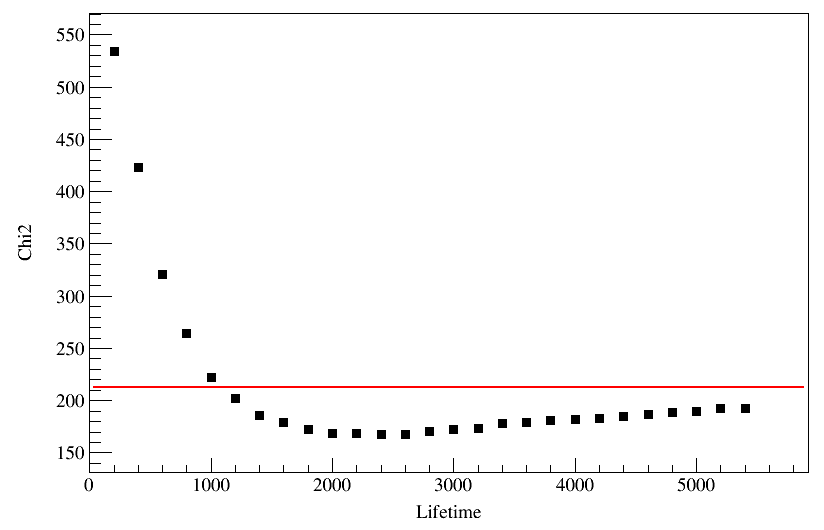 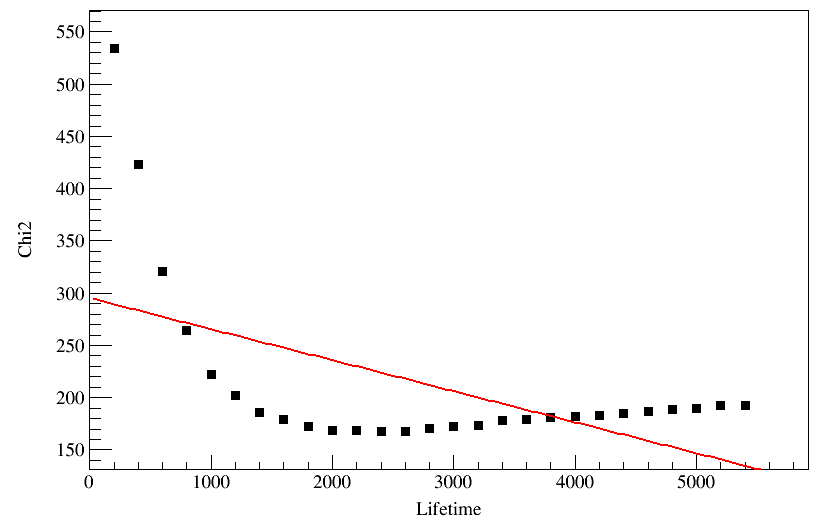 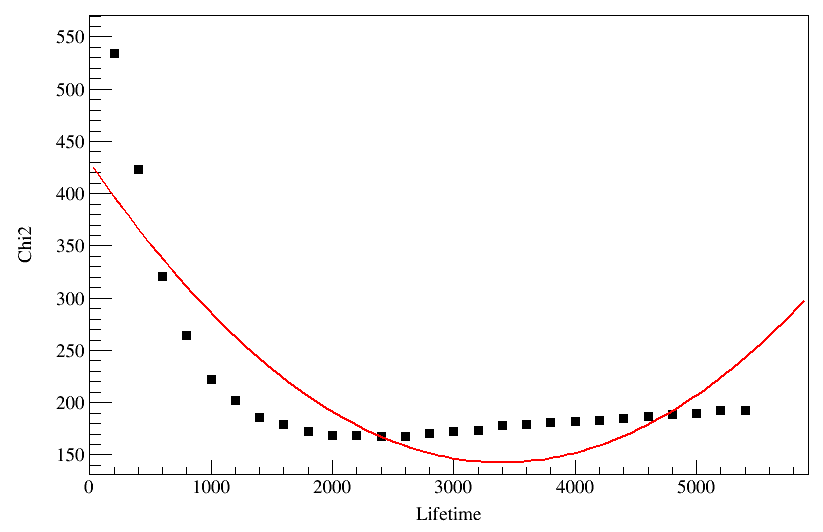 Constant
Linear
Quadratic
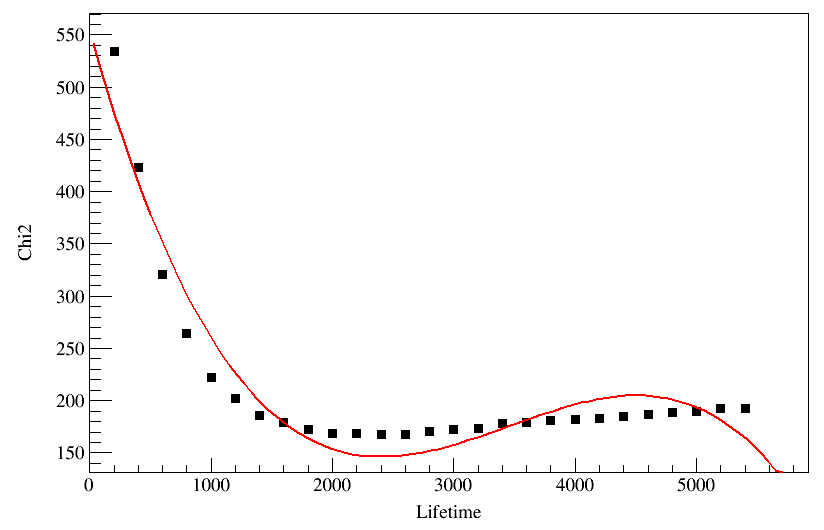 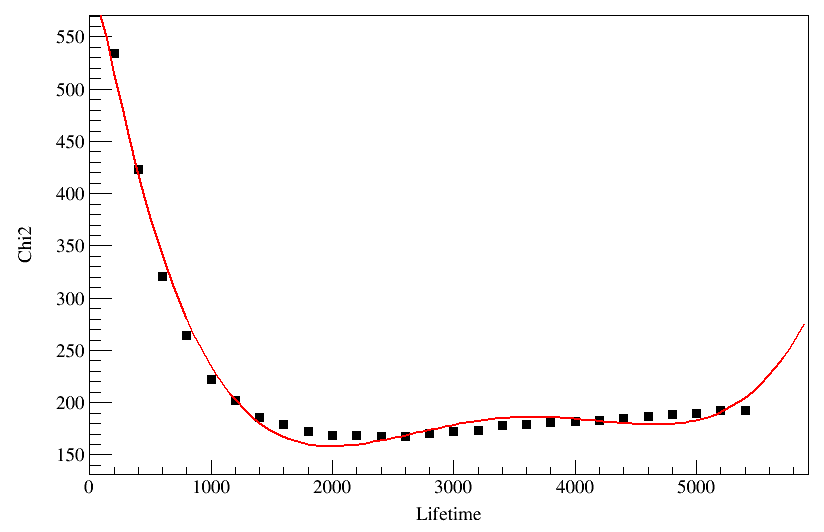 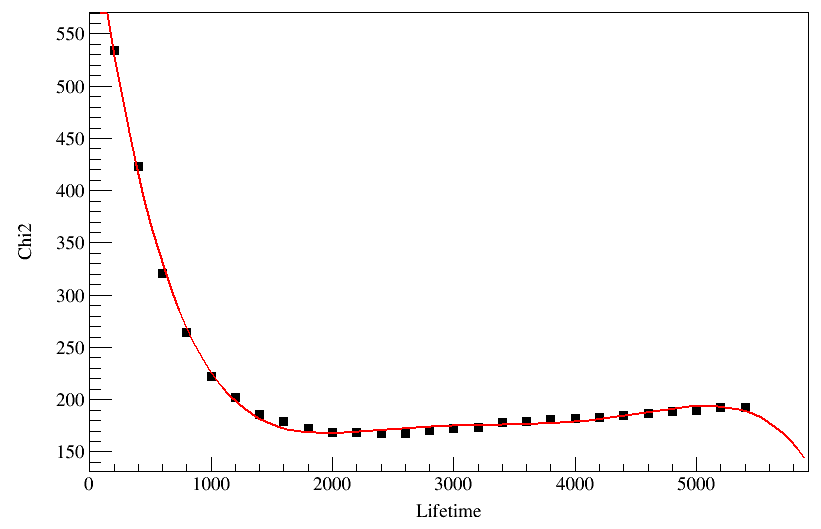 Cubic
Quartic
Quintic
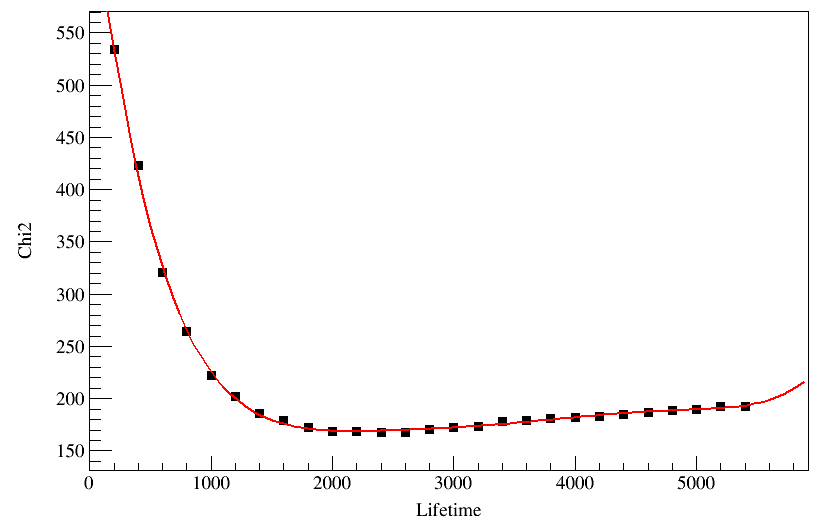 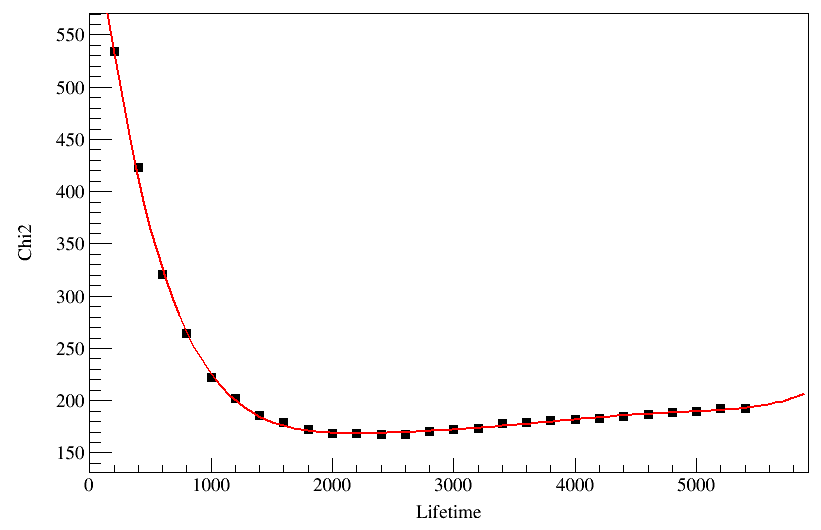 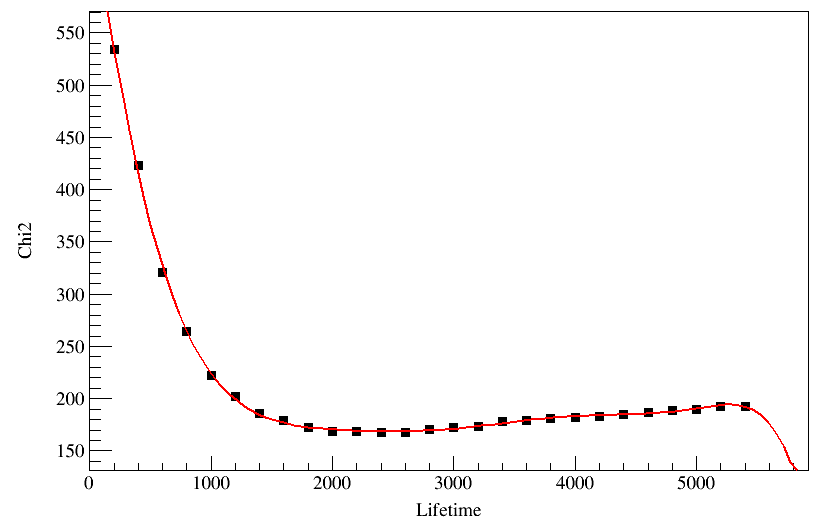 Sextic
Septic
Octic
Degree of a polynomial
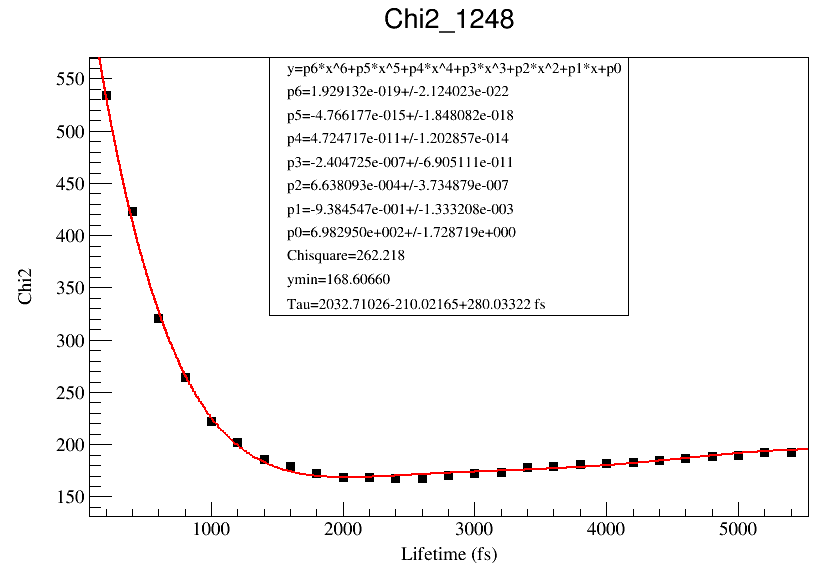 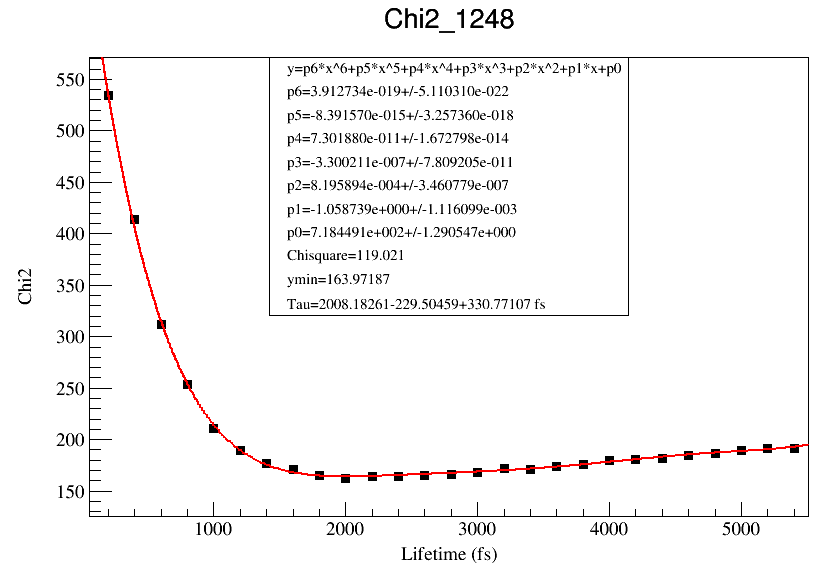 EMG
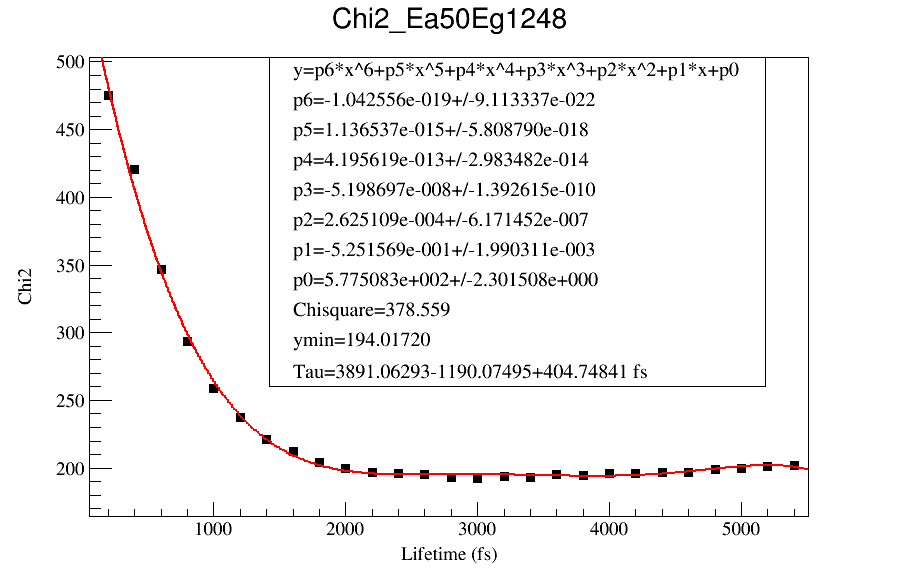 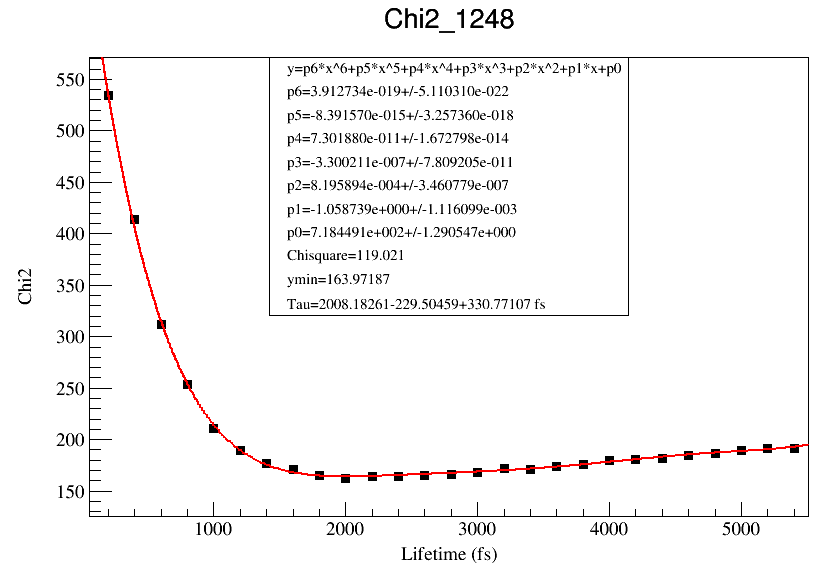 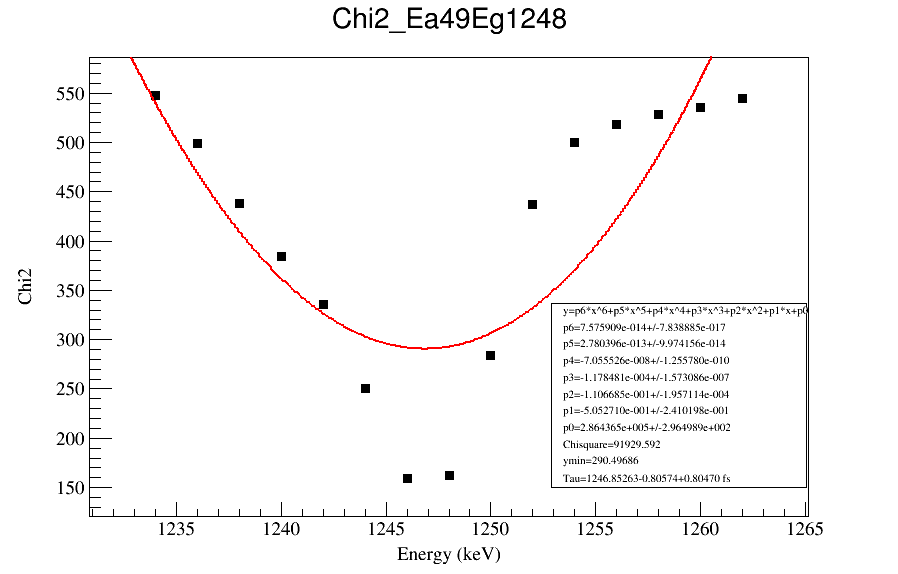 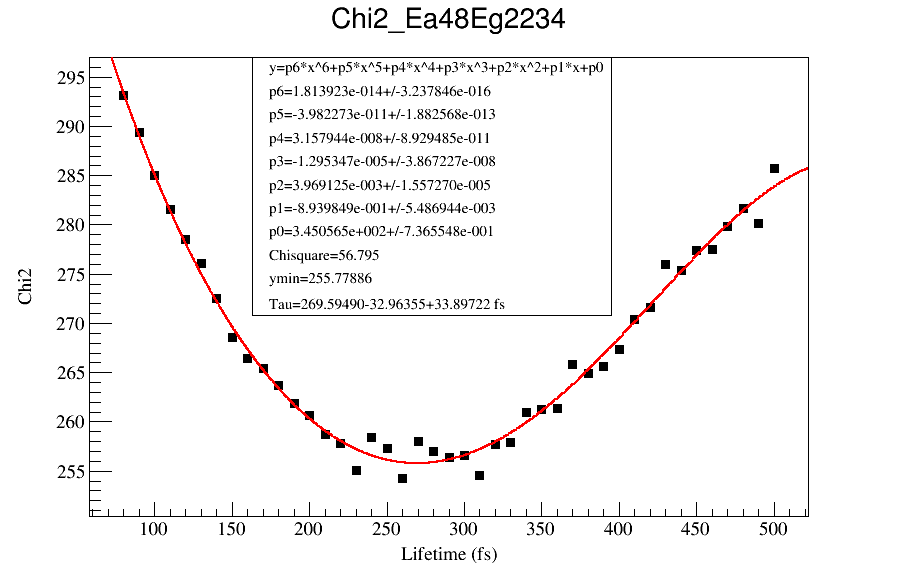 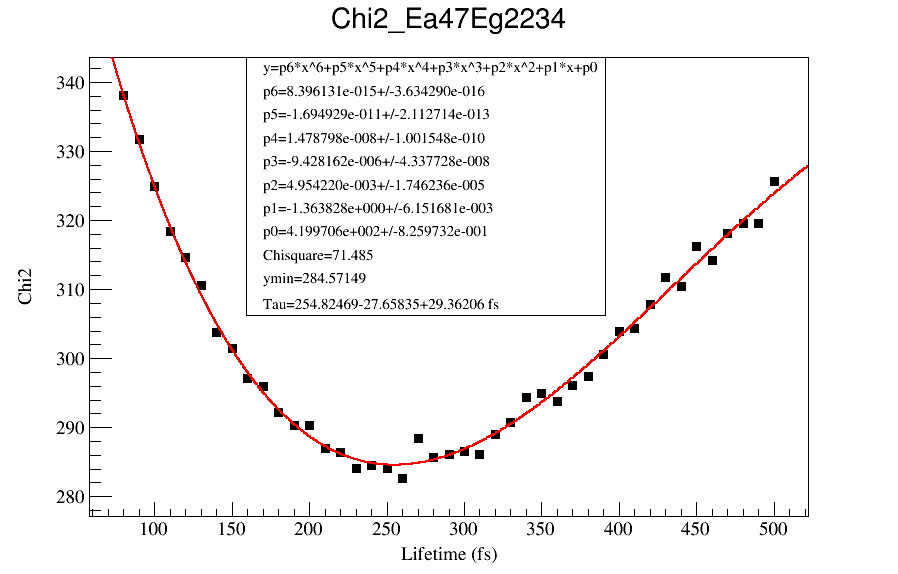 SimS31_Ea48_Eg2234_tau270.png
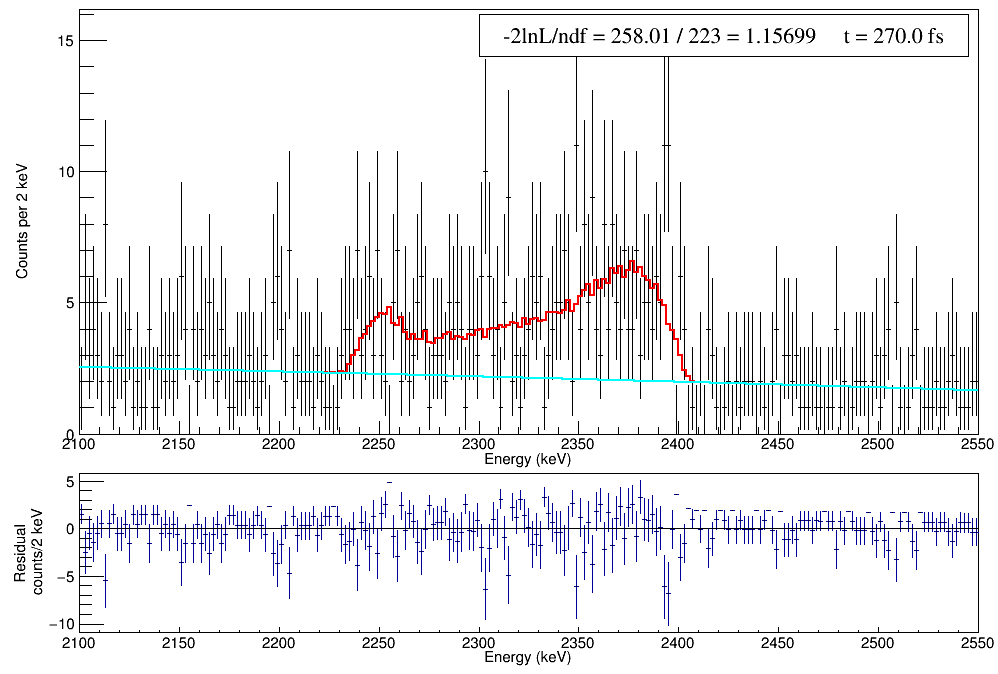 SimS31_Ea47_Eg2234_tau270.png
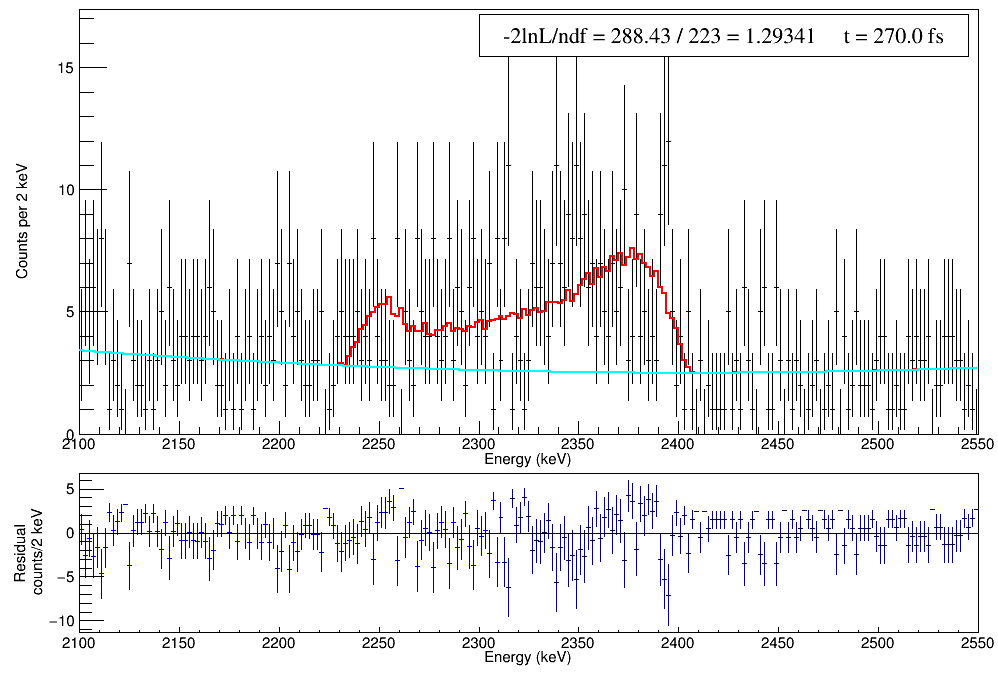 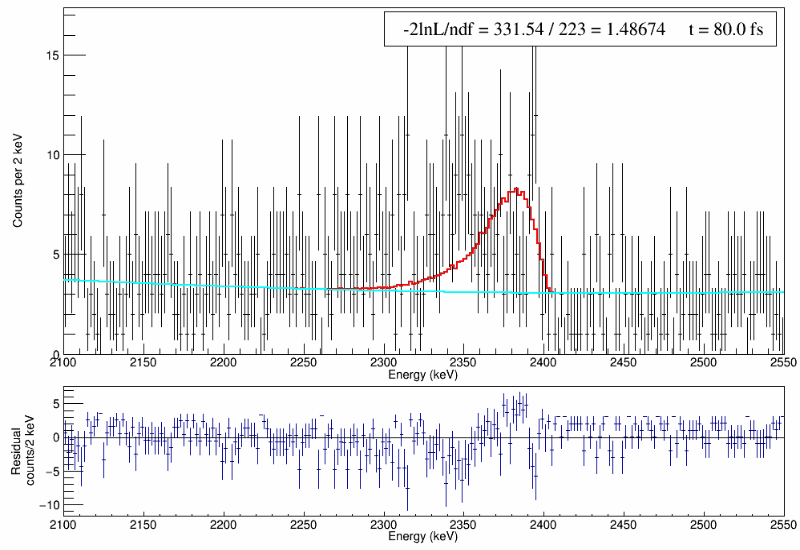 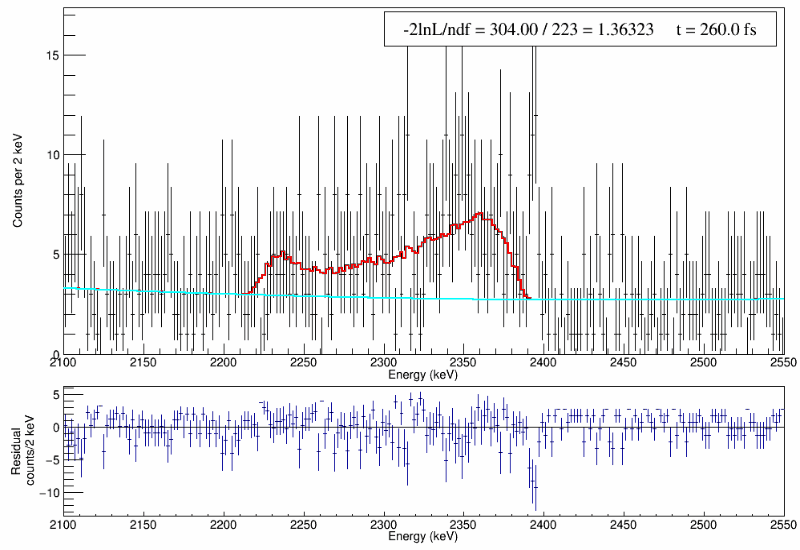 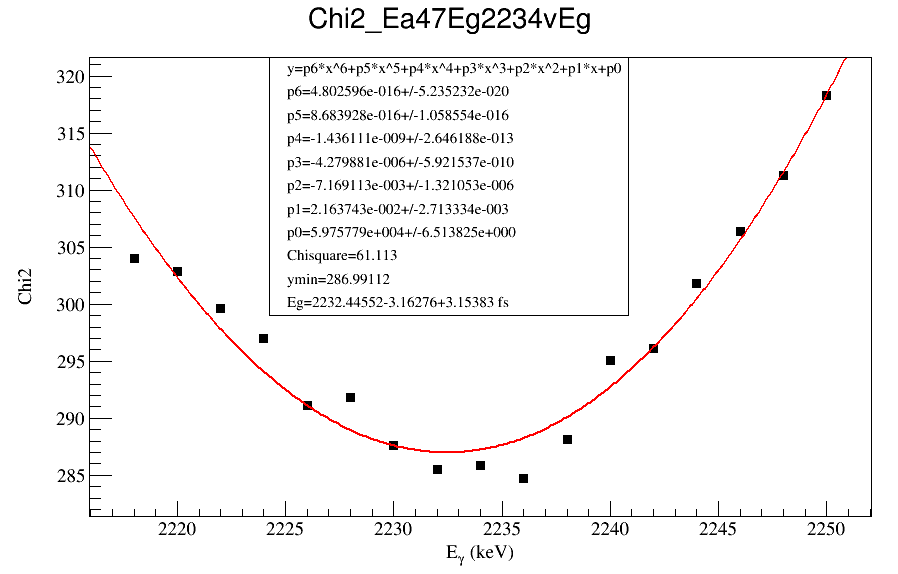 17 Eγ
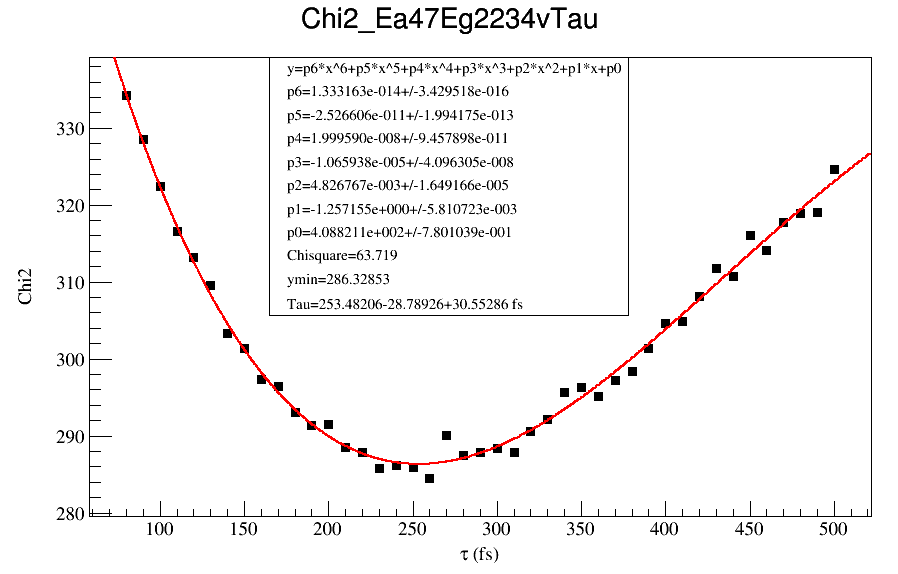 43 τ
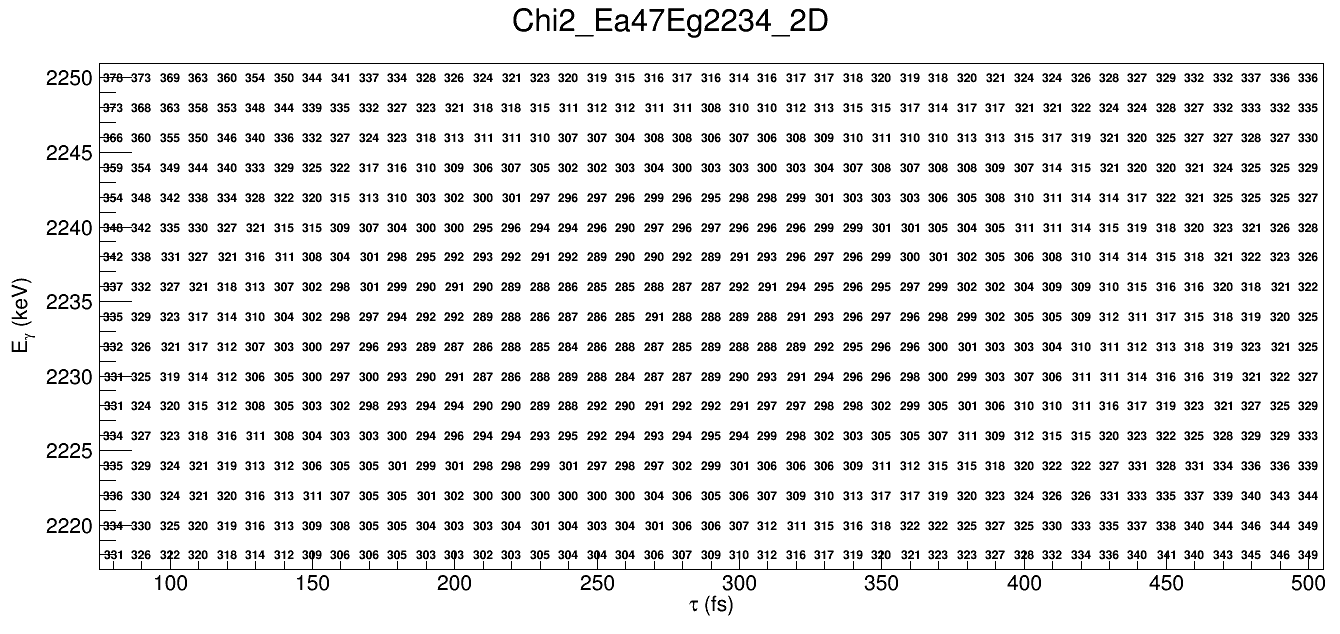 731 χ2
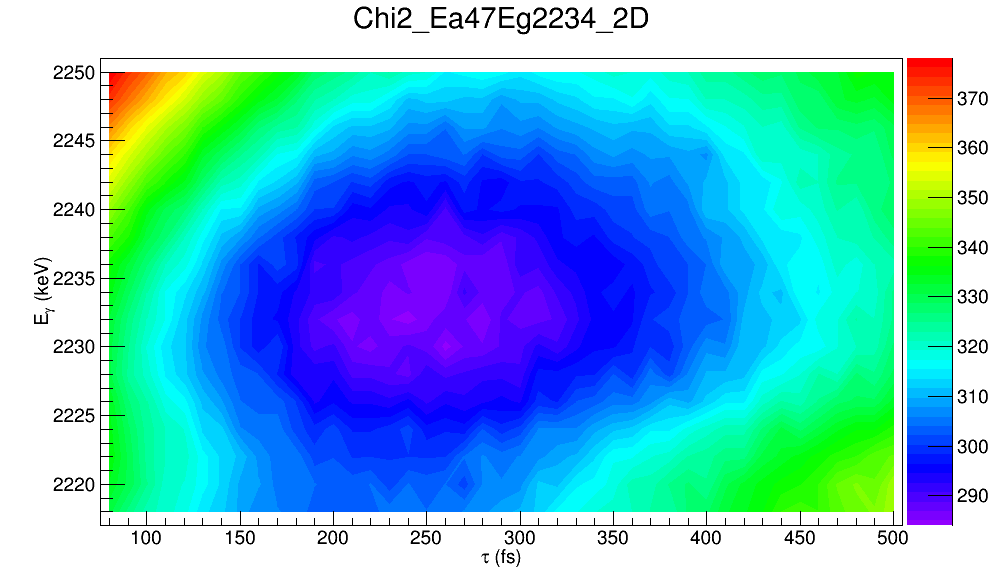 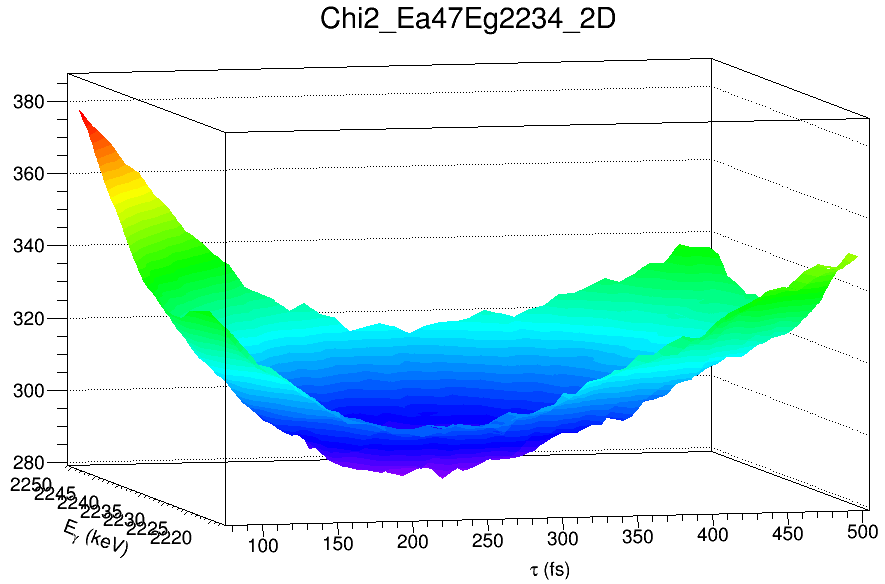 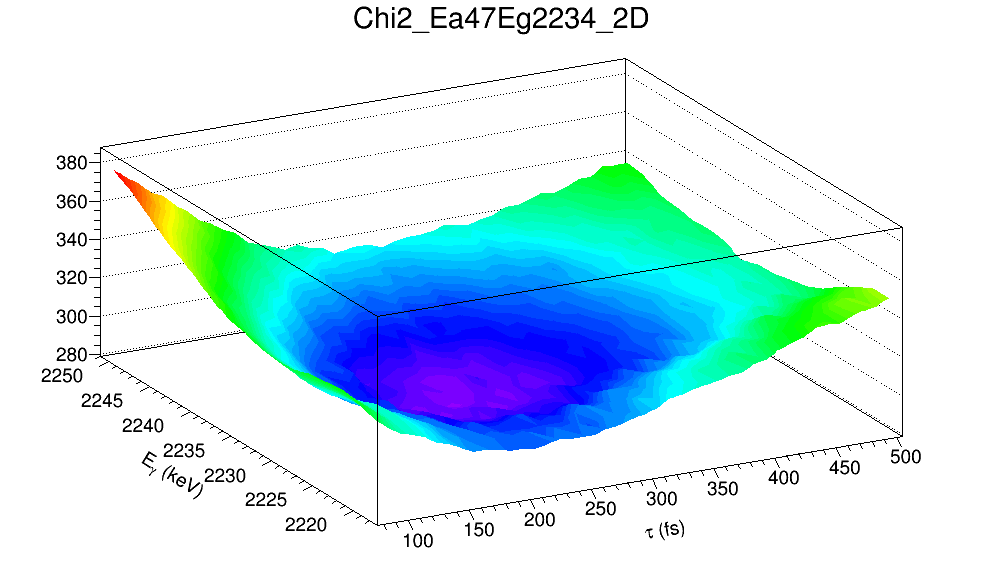 basin / well / bowl
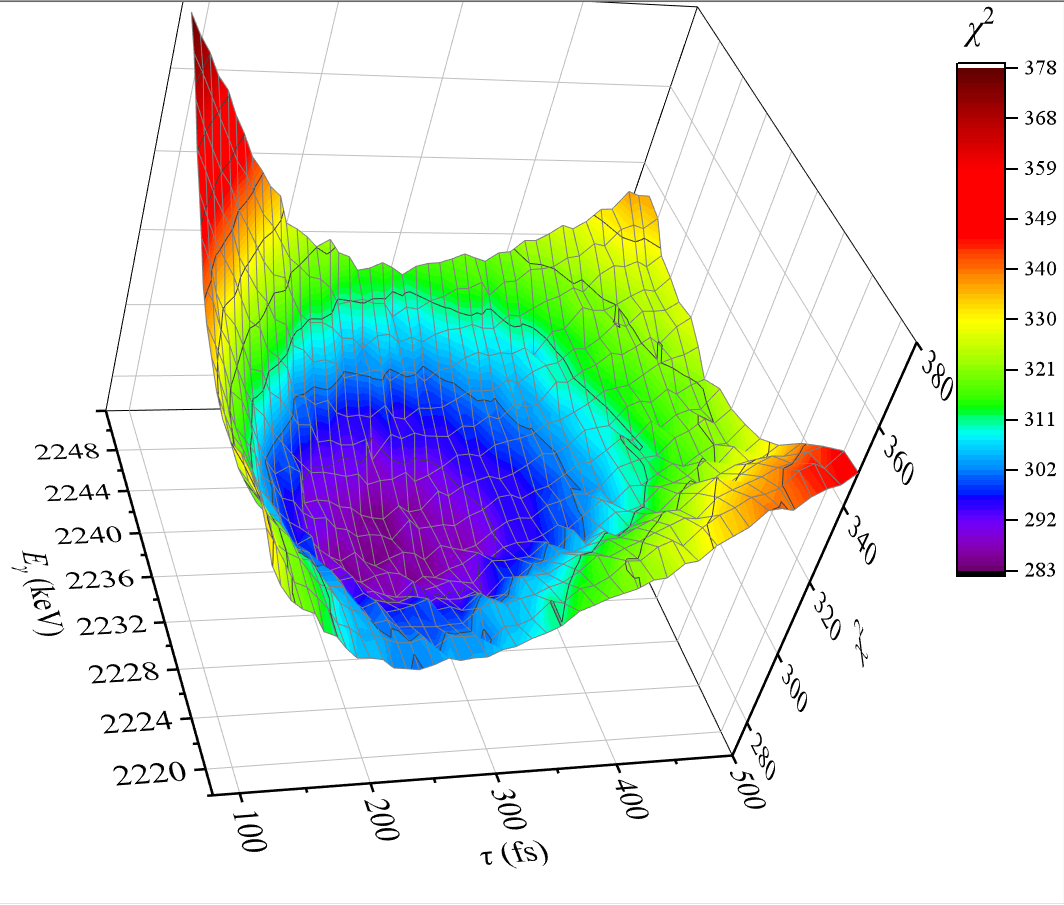 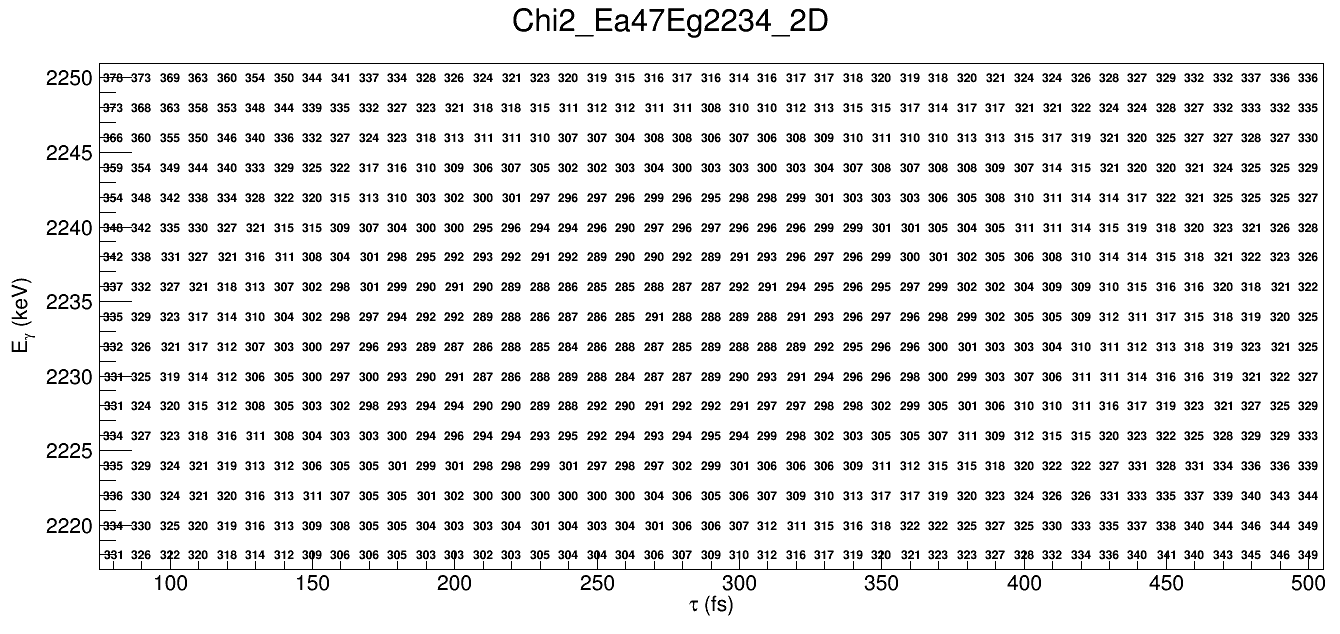 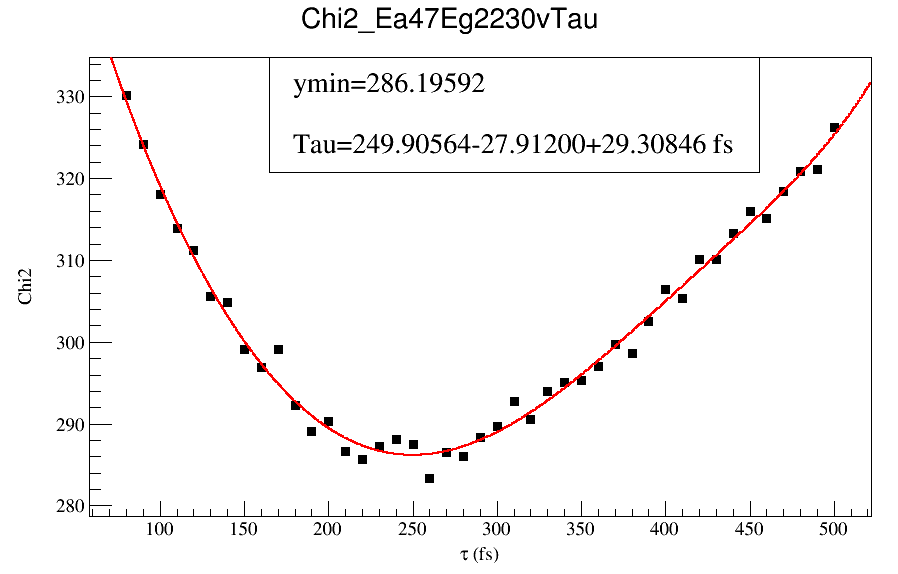 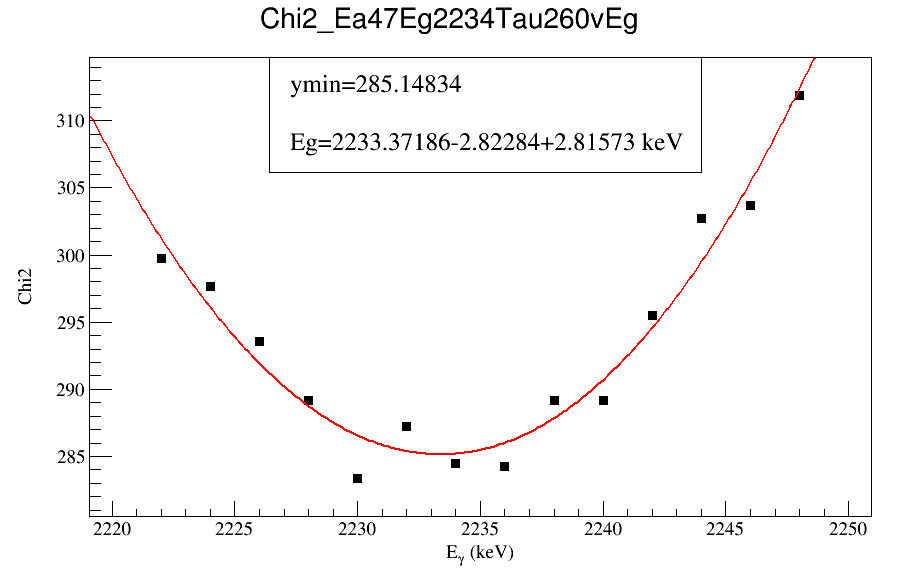 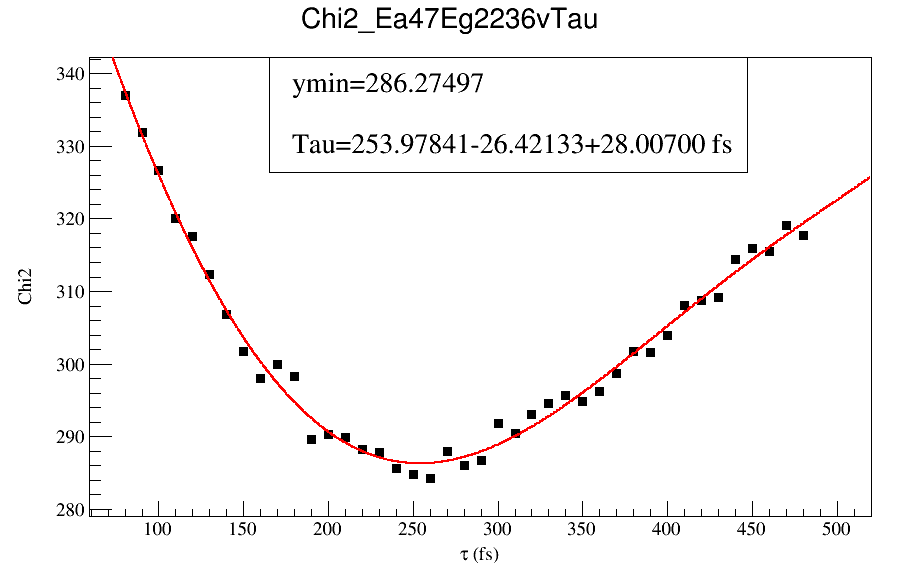 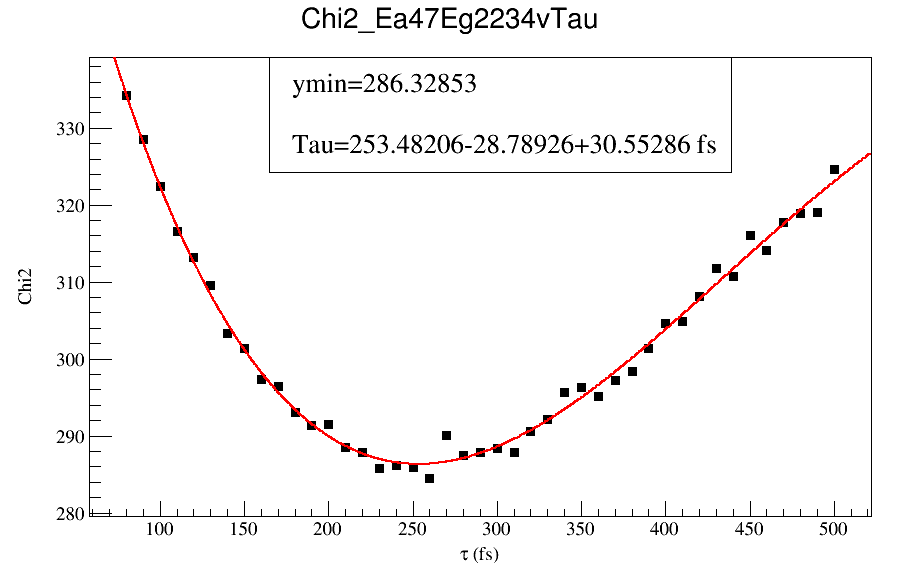 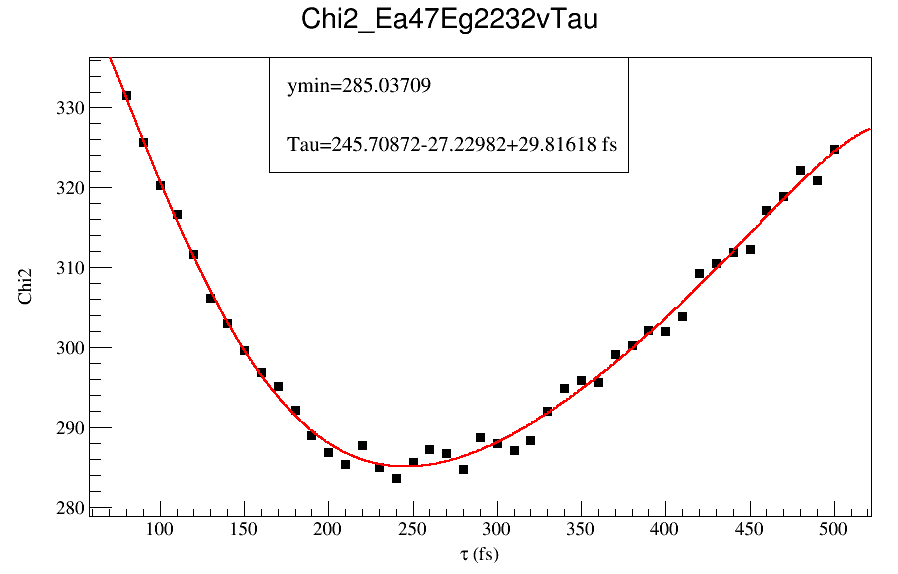 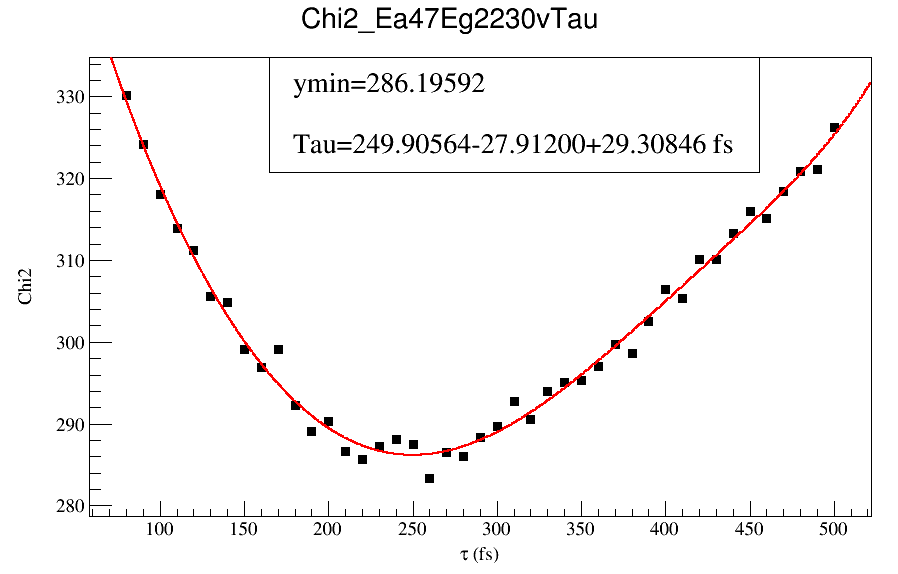 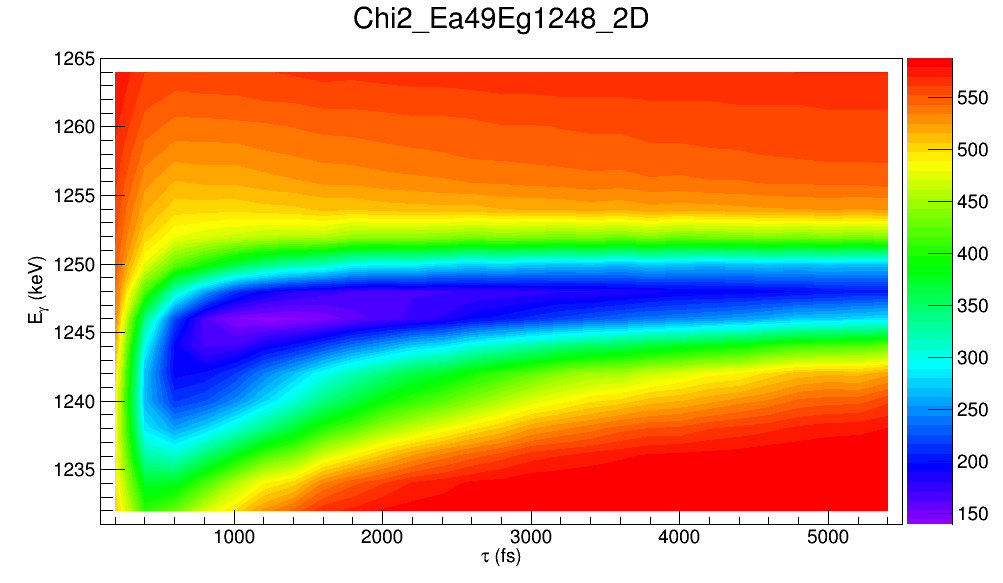 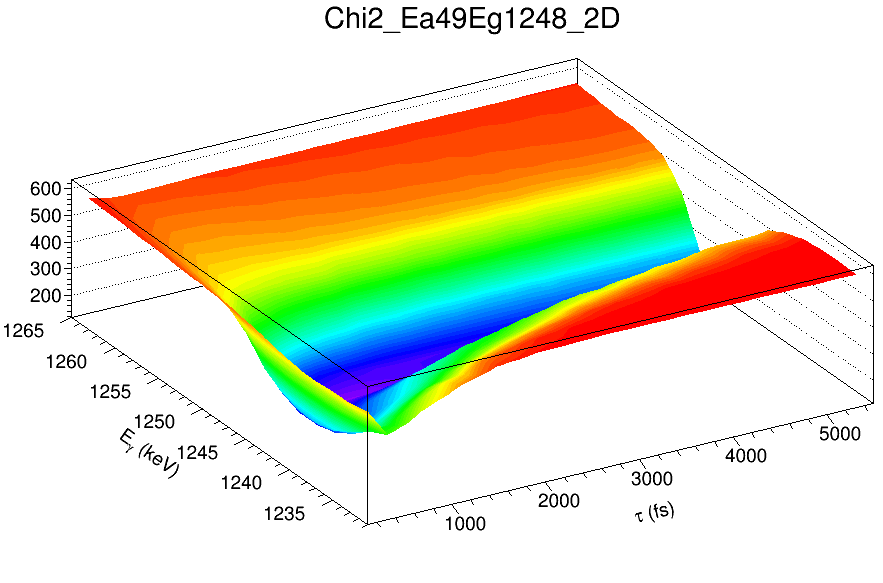 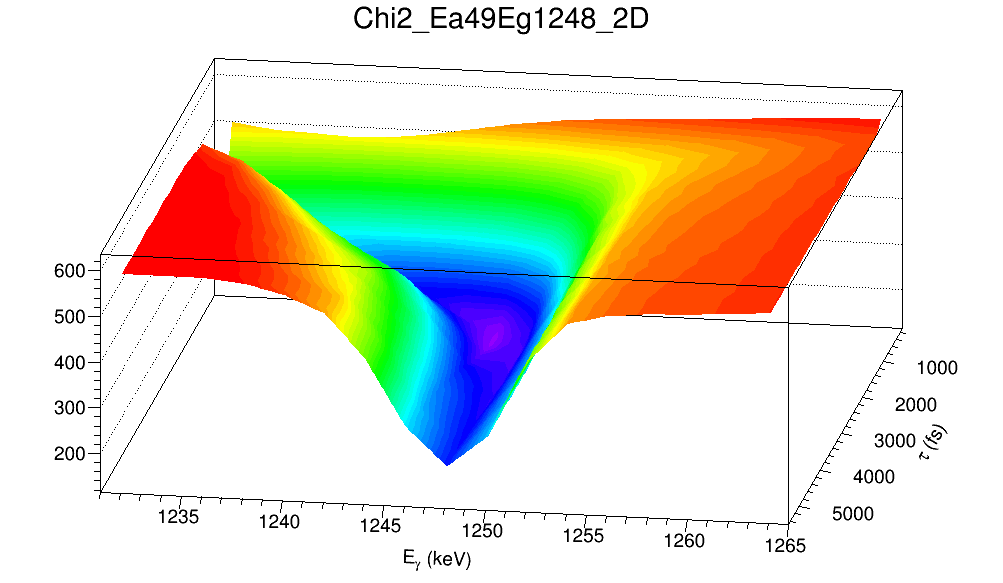 valley / canyon / trench
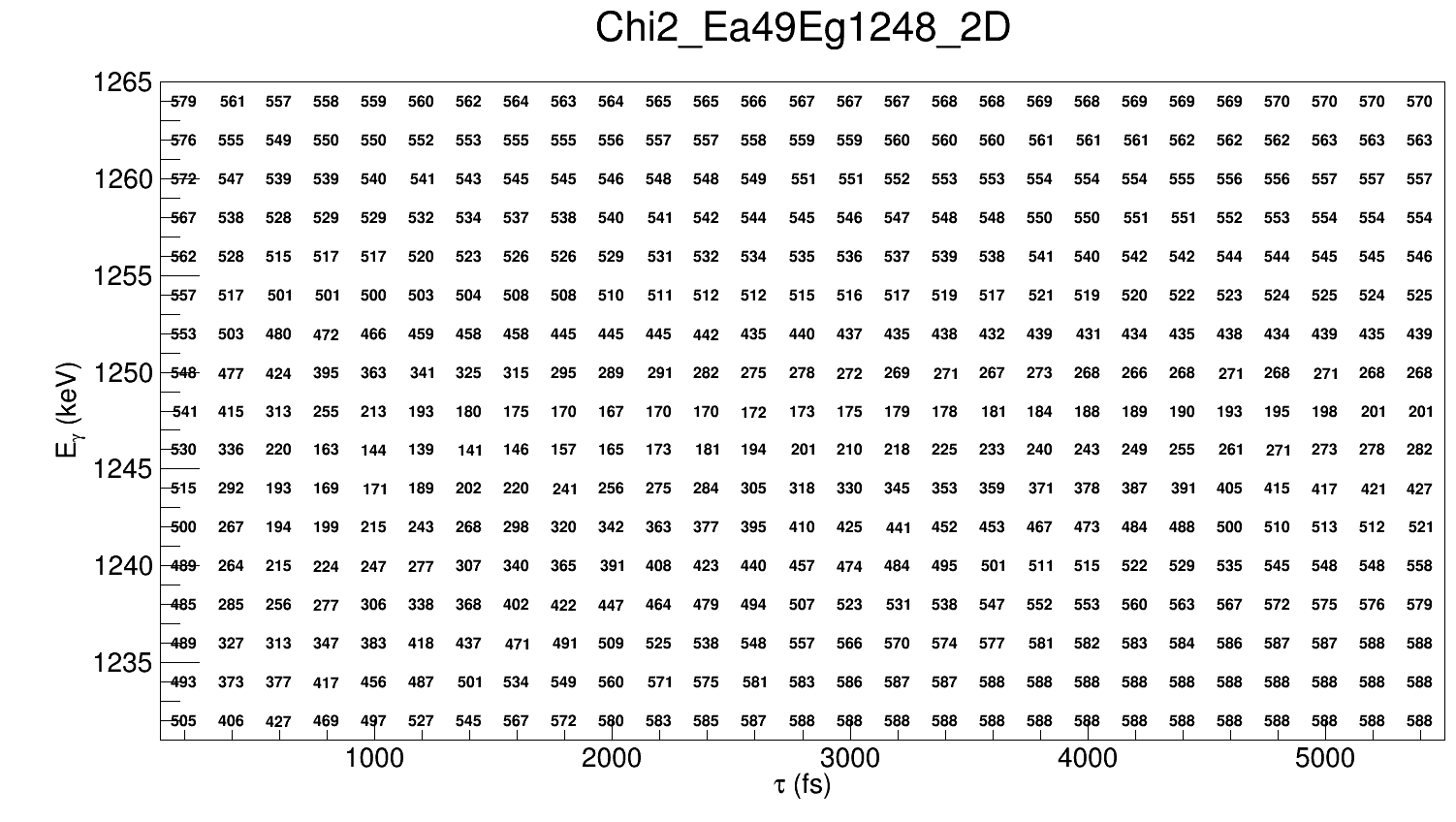 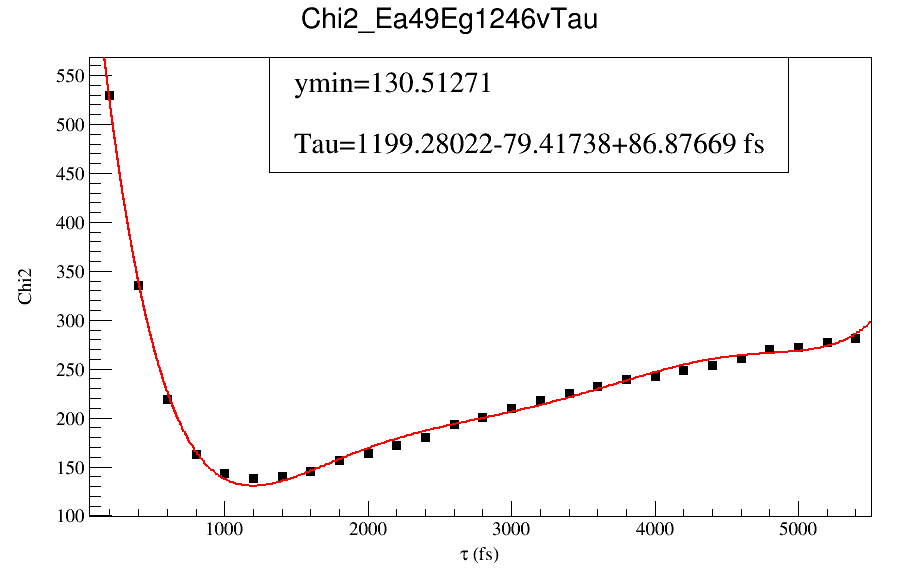 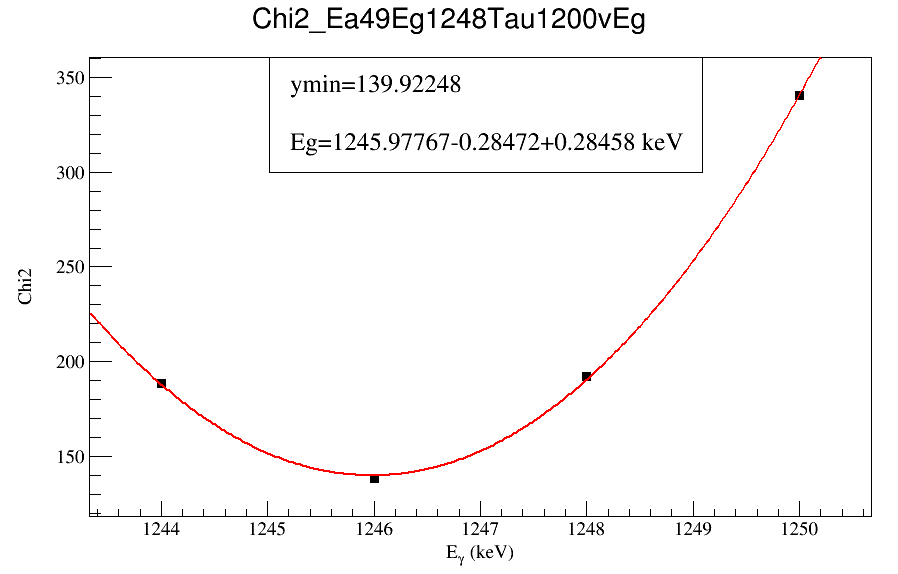 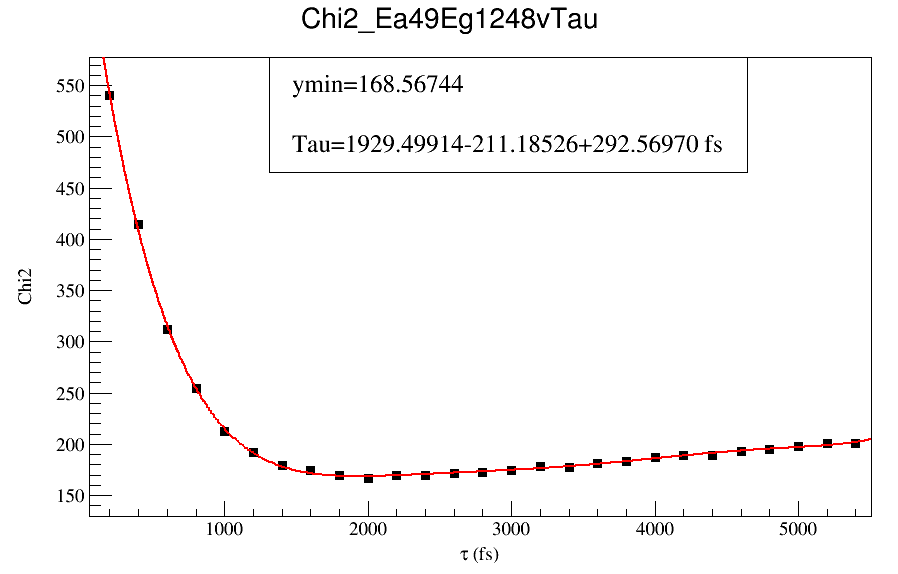 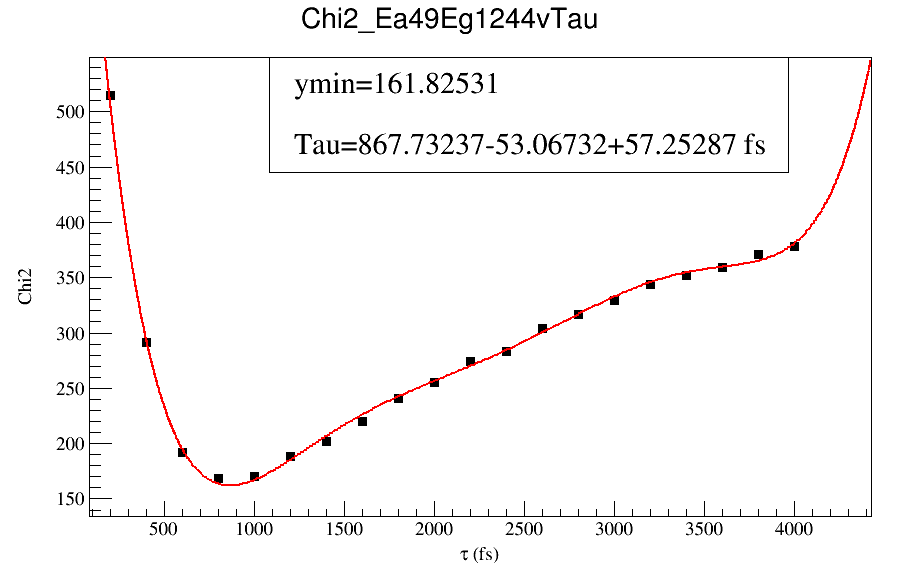 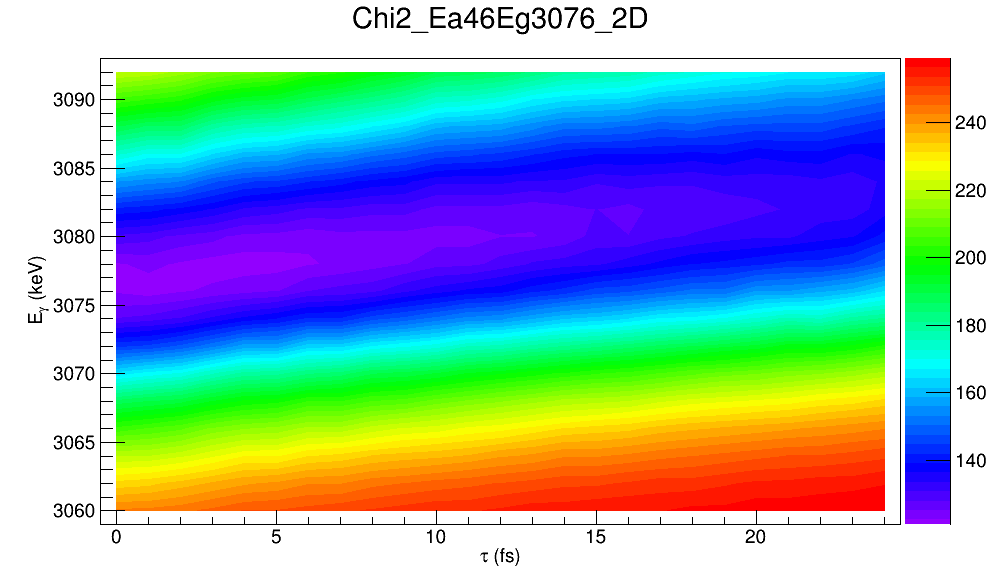 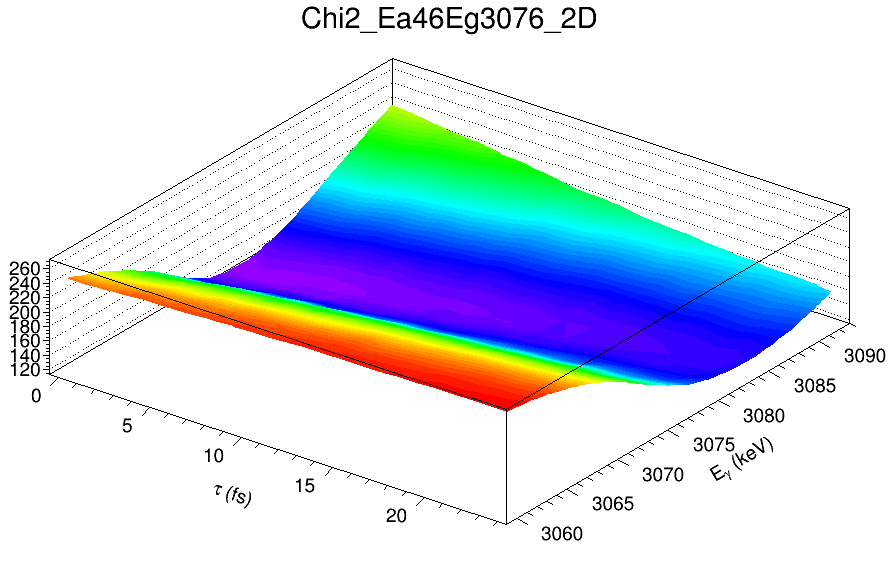 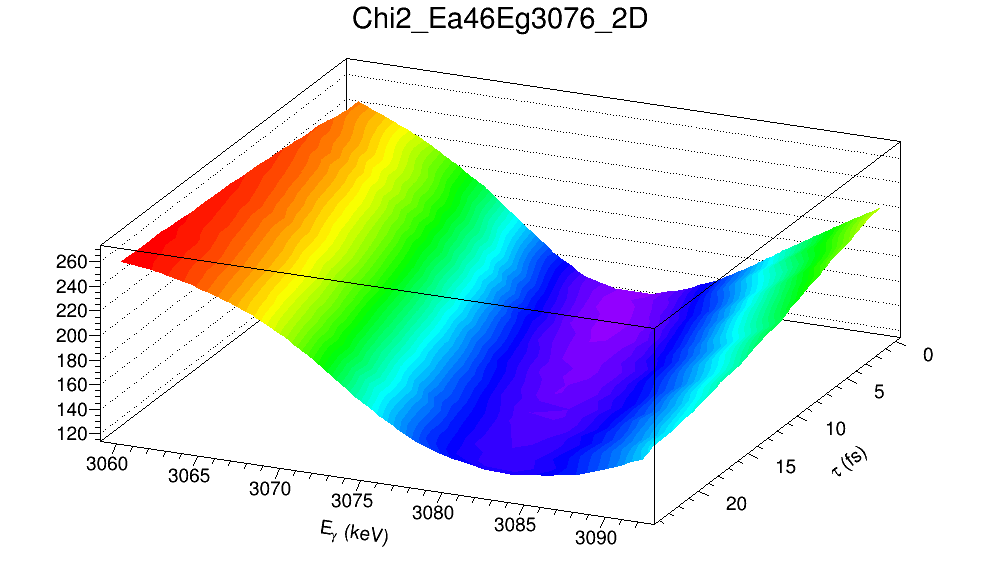 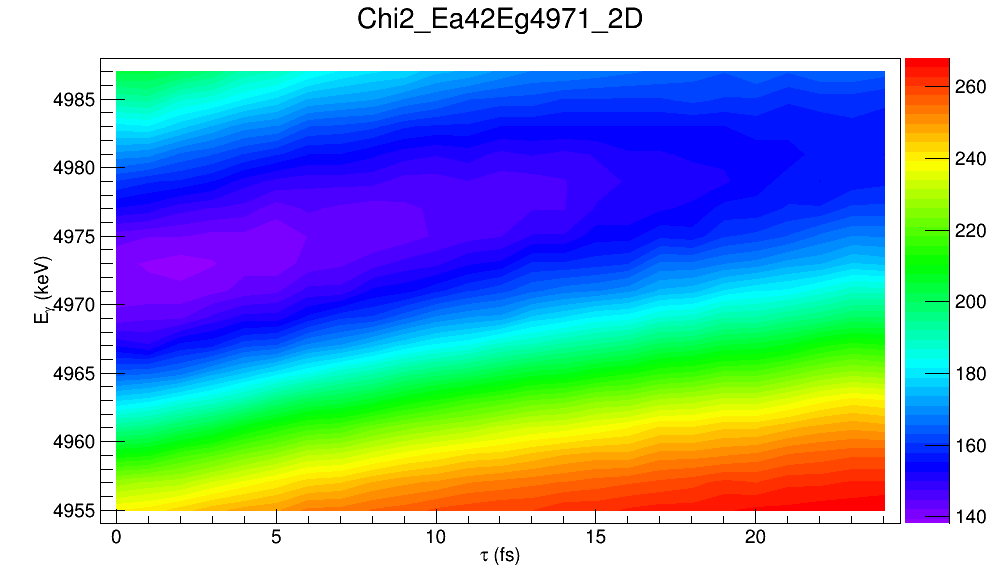 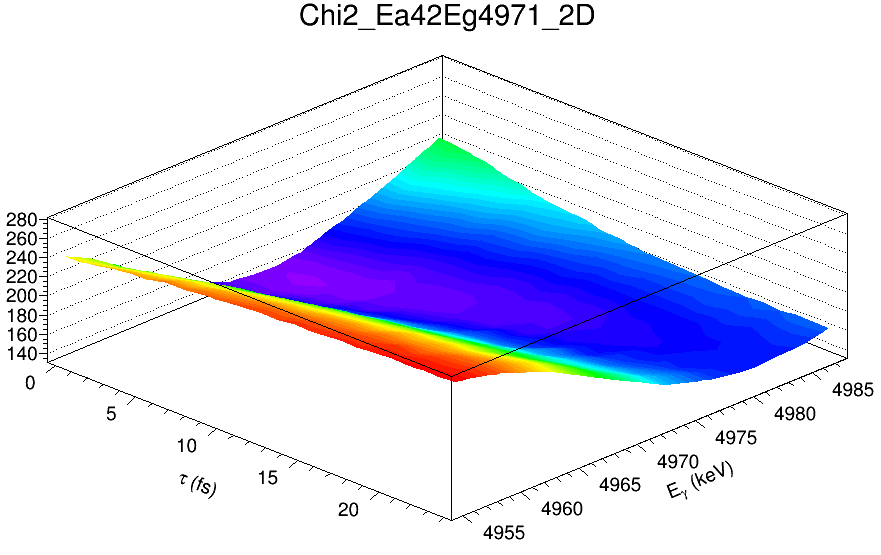 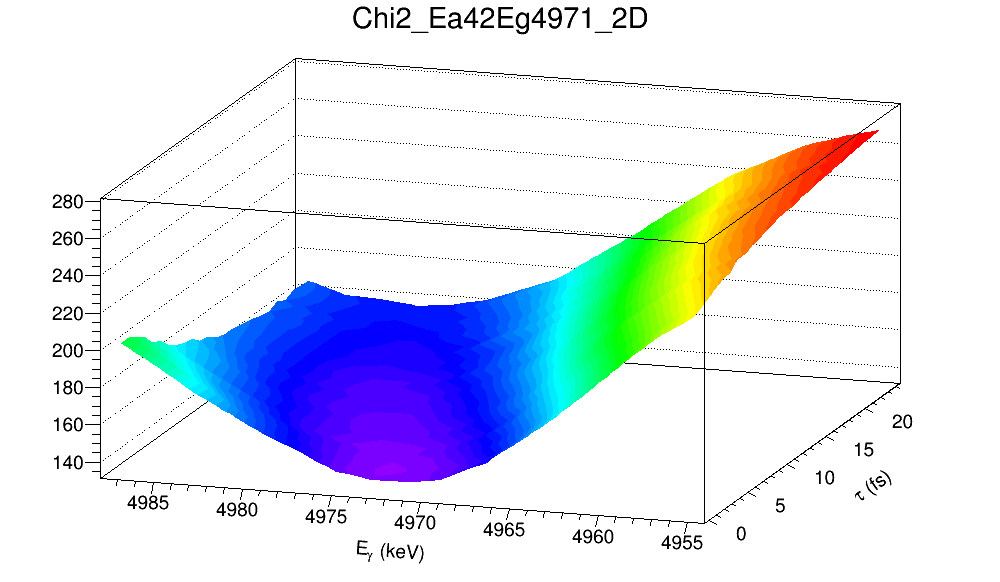 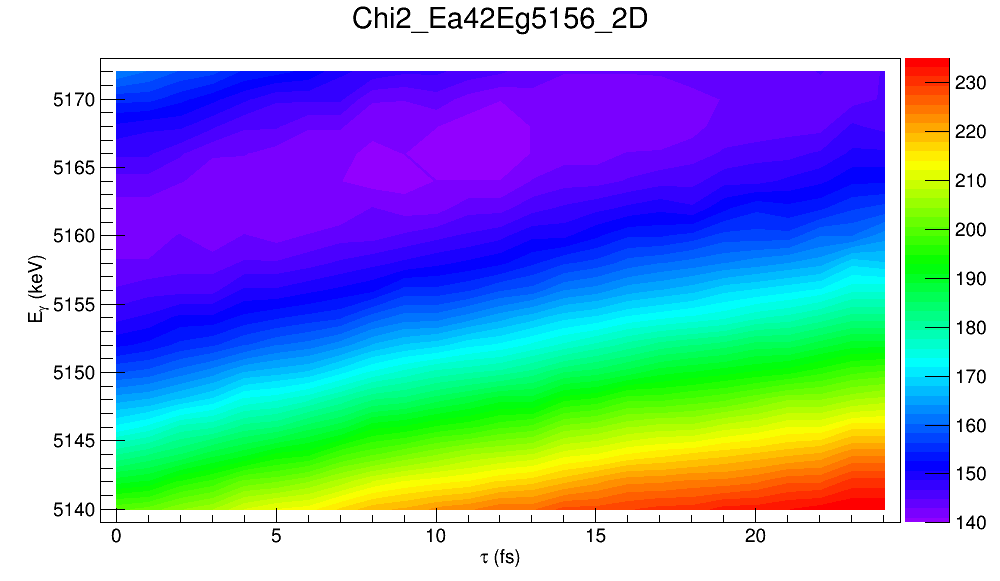 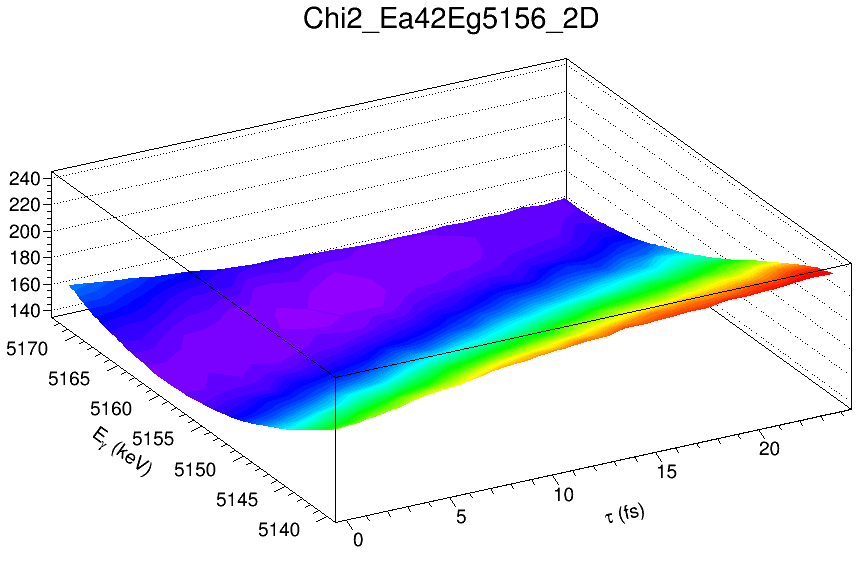 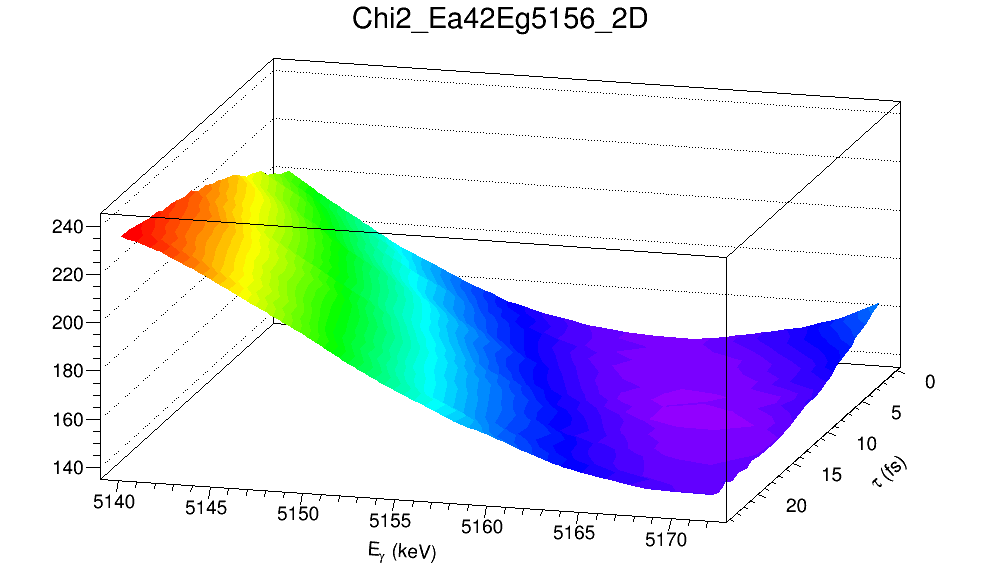 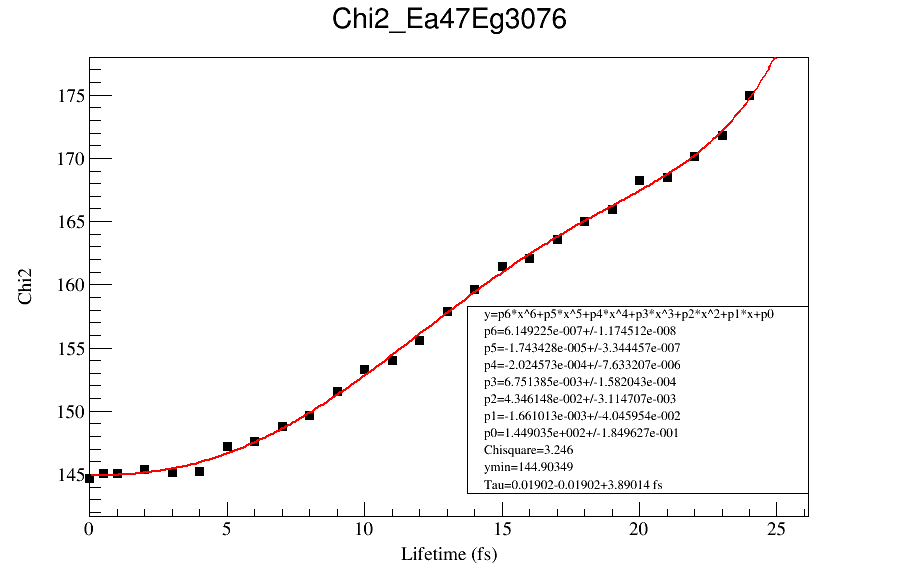 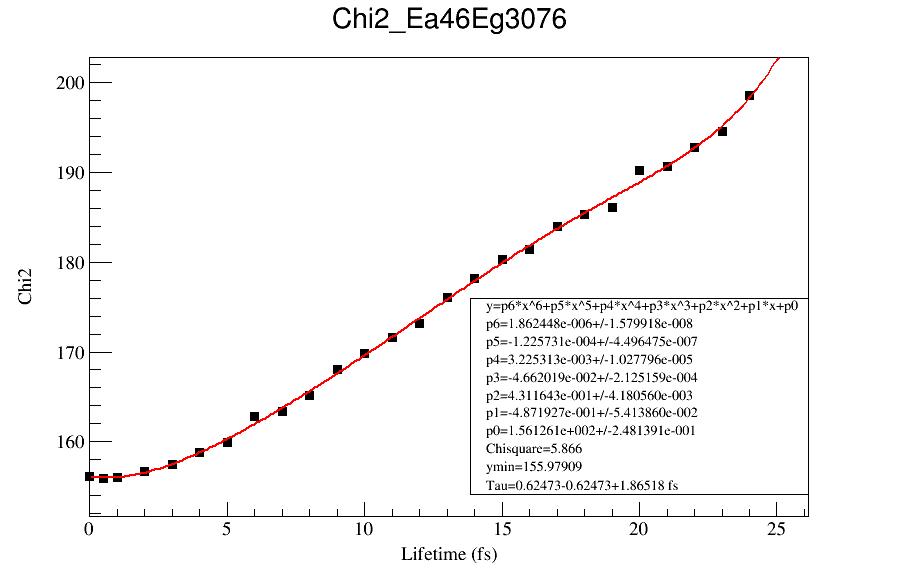 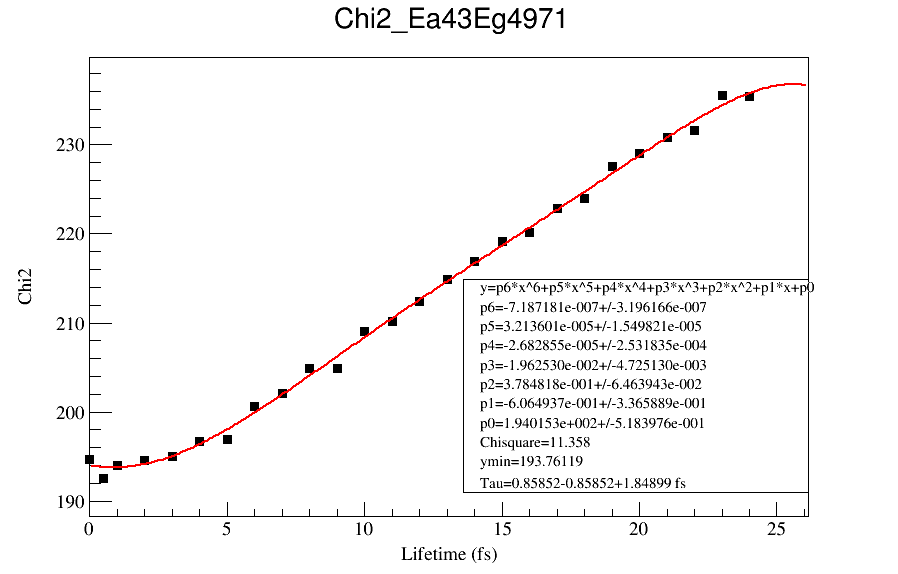 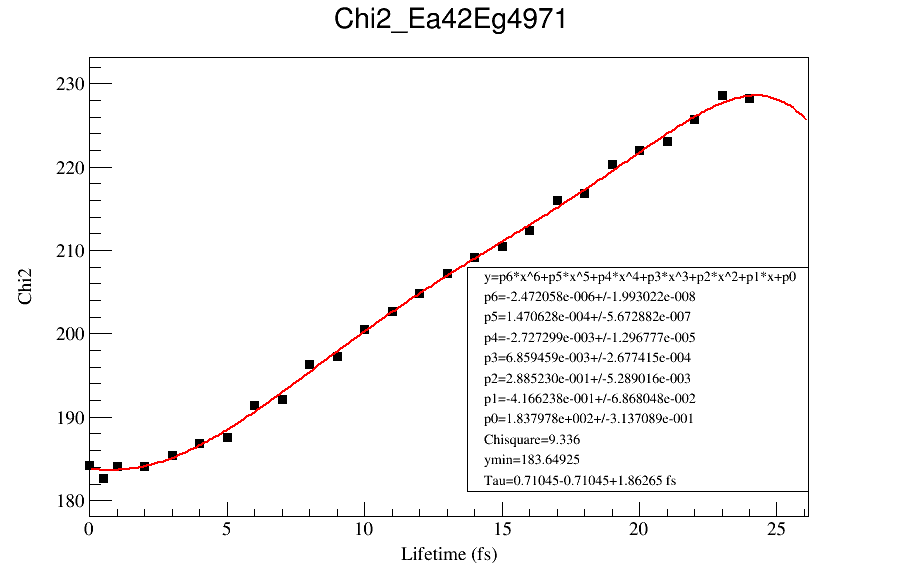 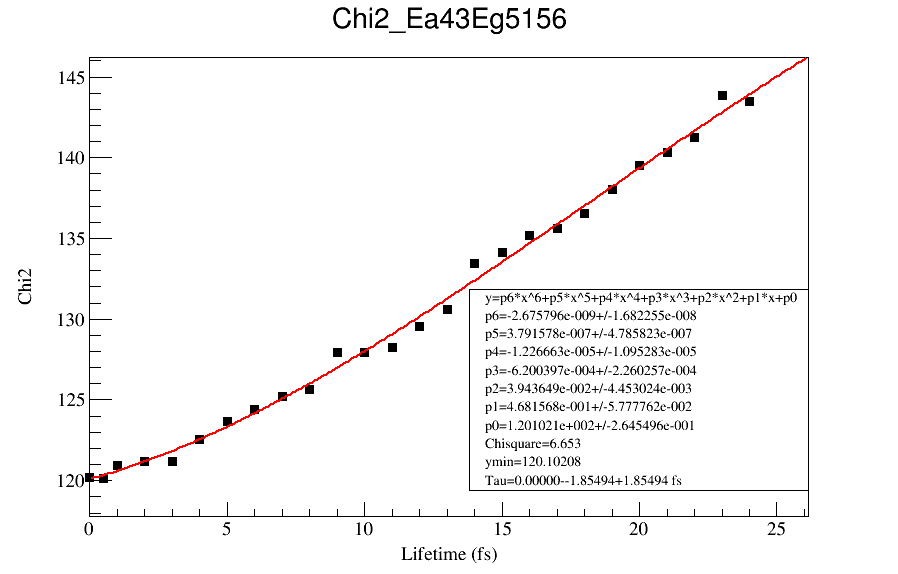 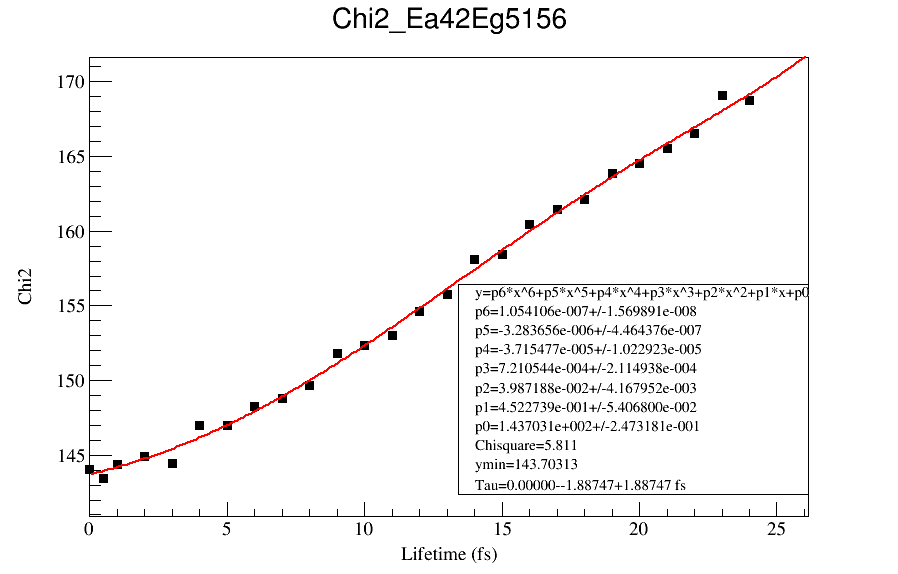 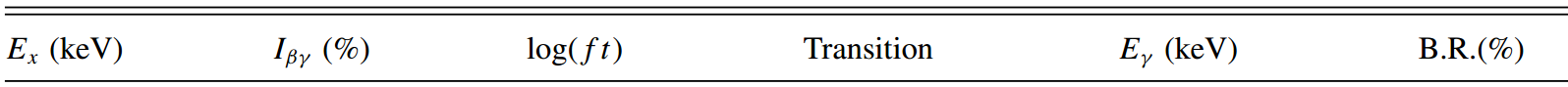 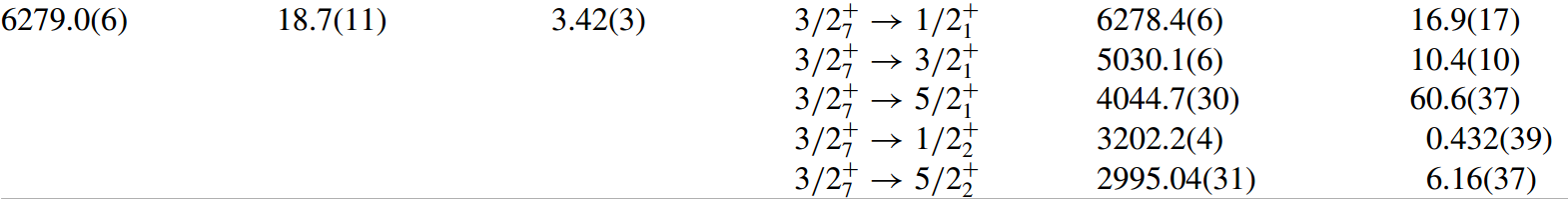 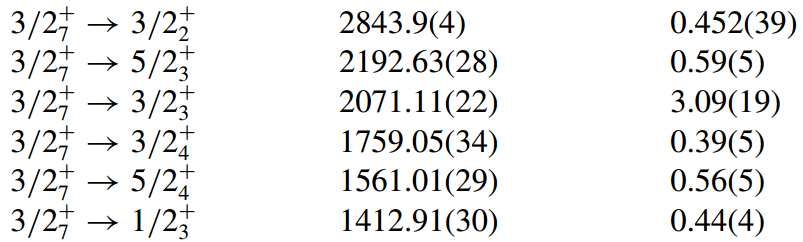 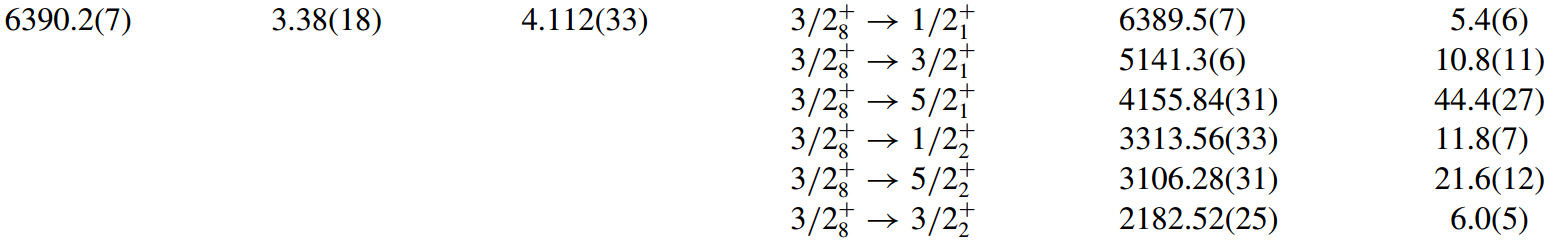 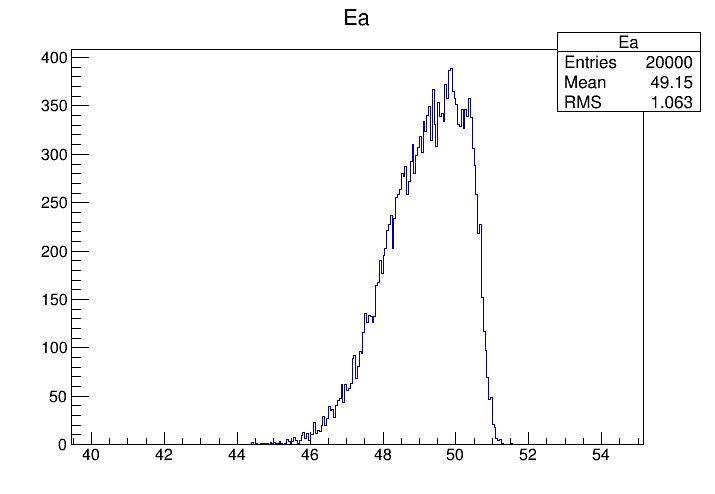 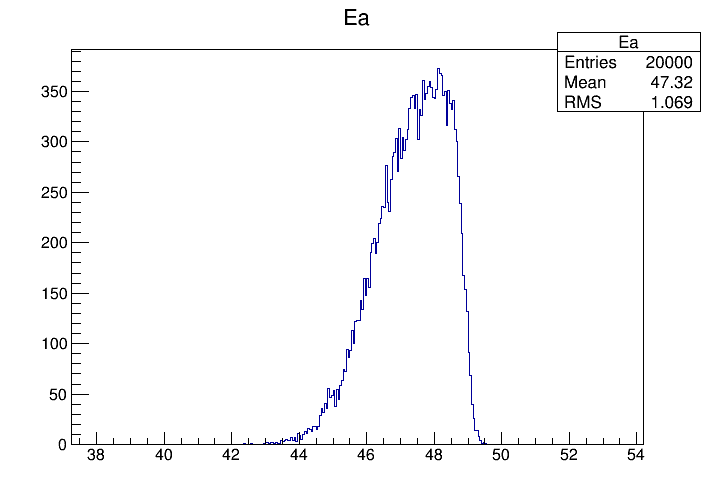 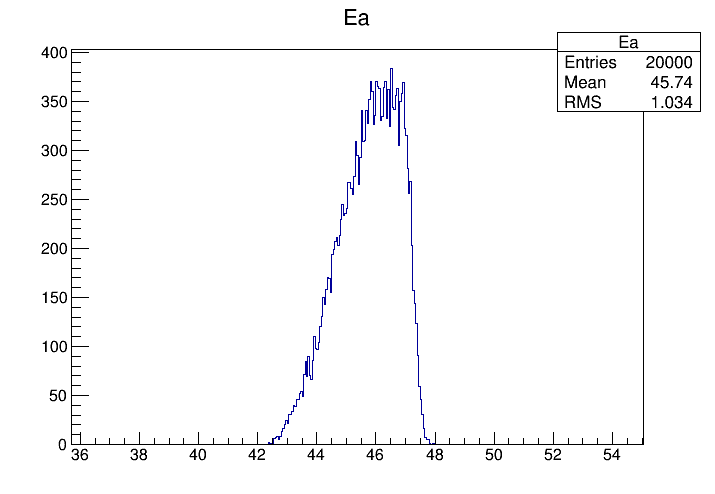 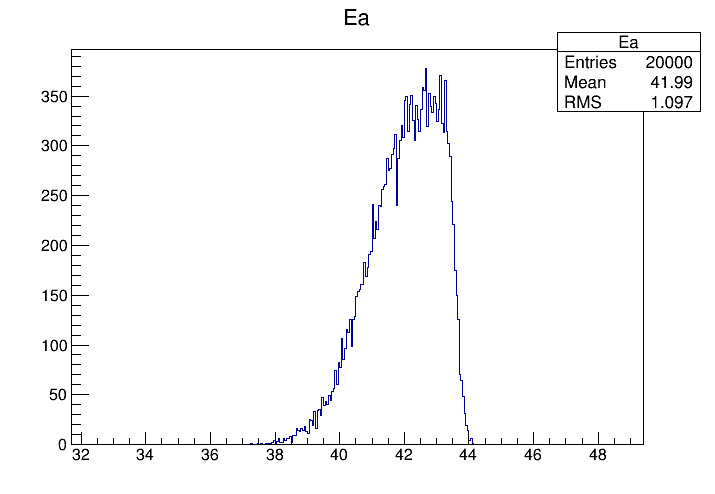 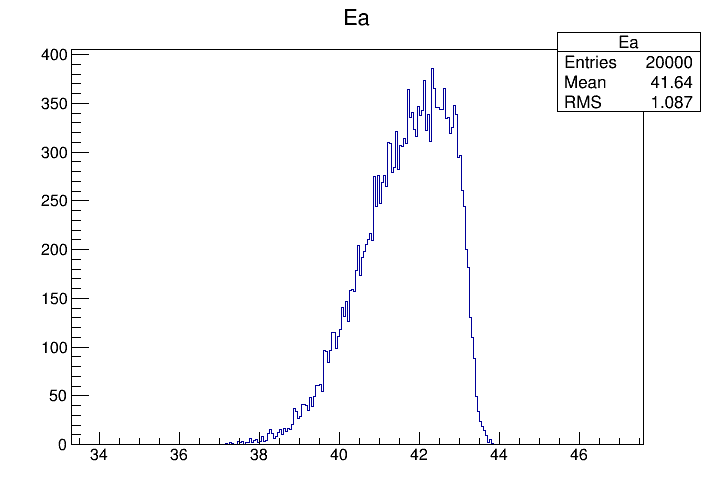 α window
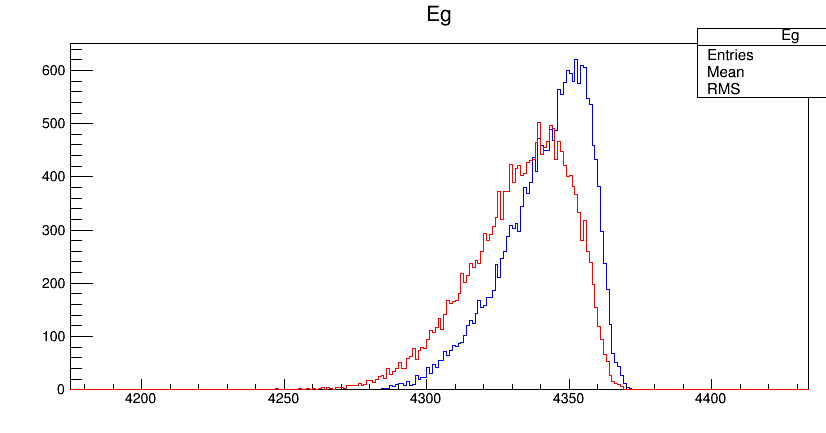 Eγ = 4045 keV, τ =  1 fs
Eγ = 4045 keV, τ = 20 fs
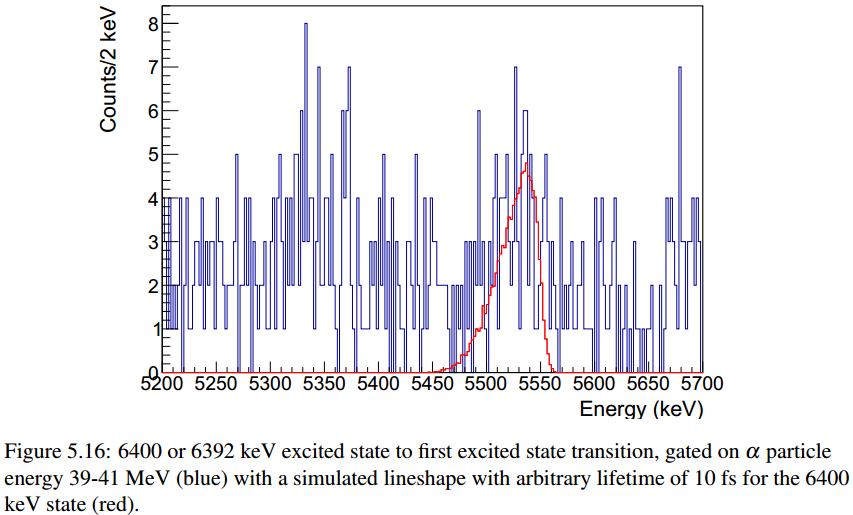 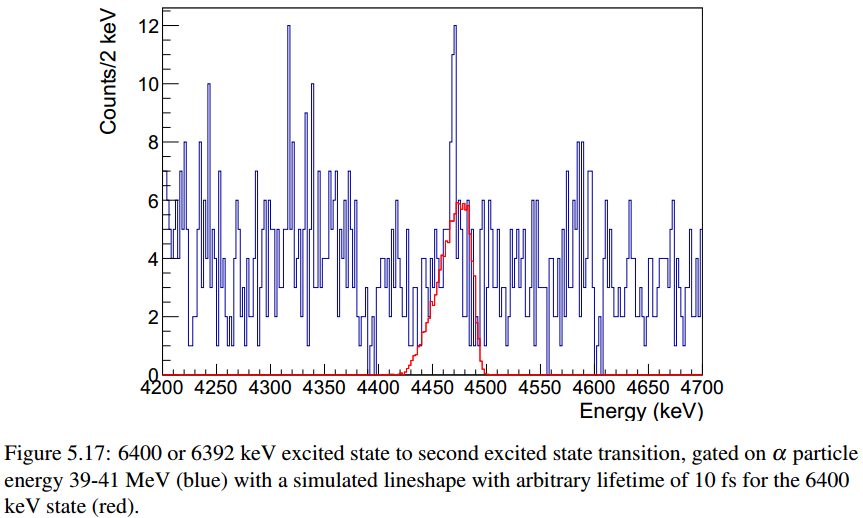 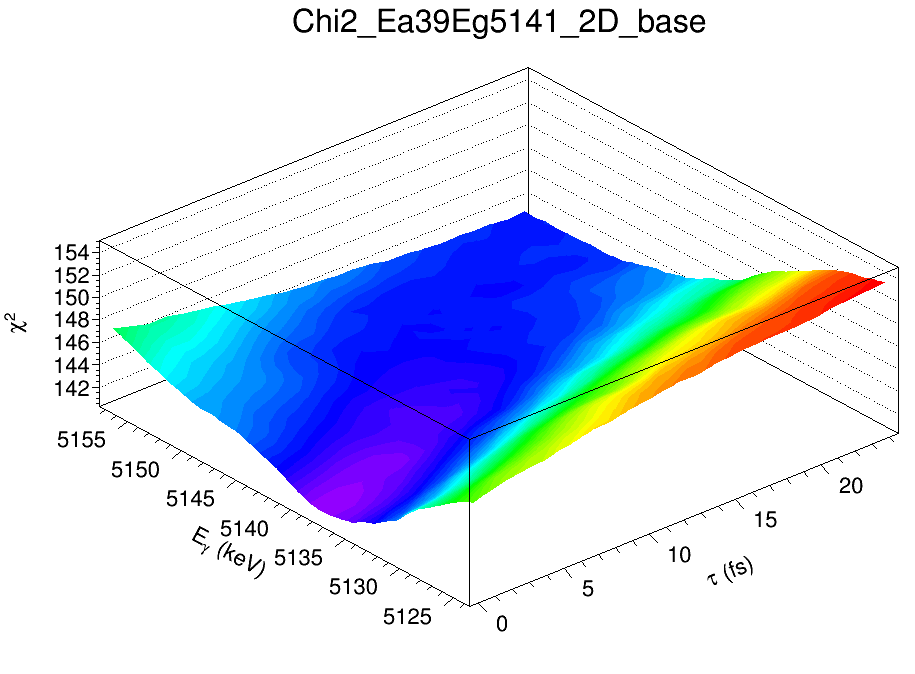 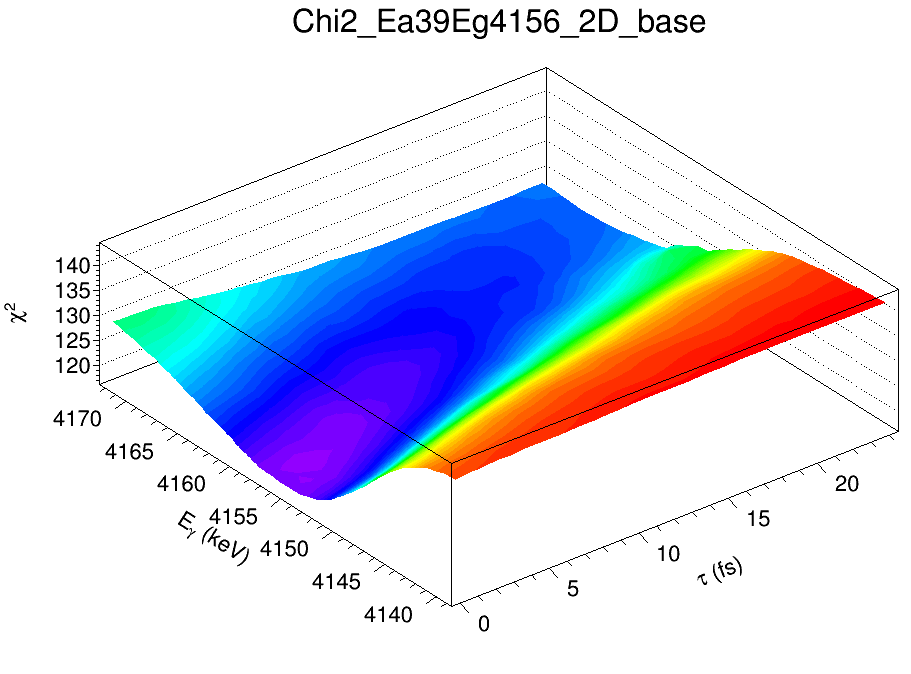 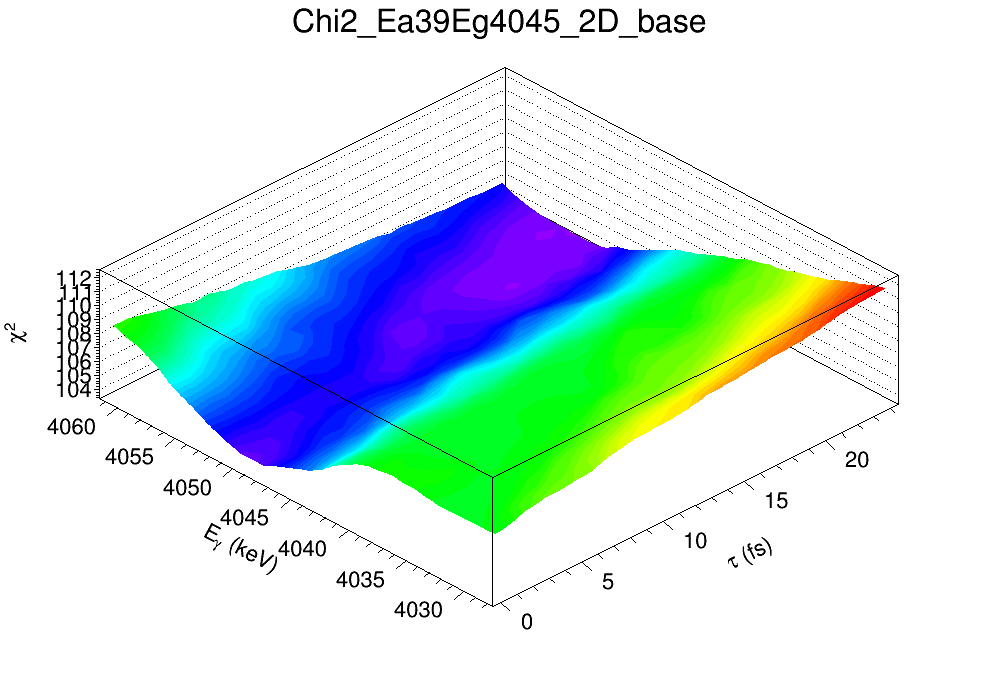 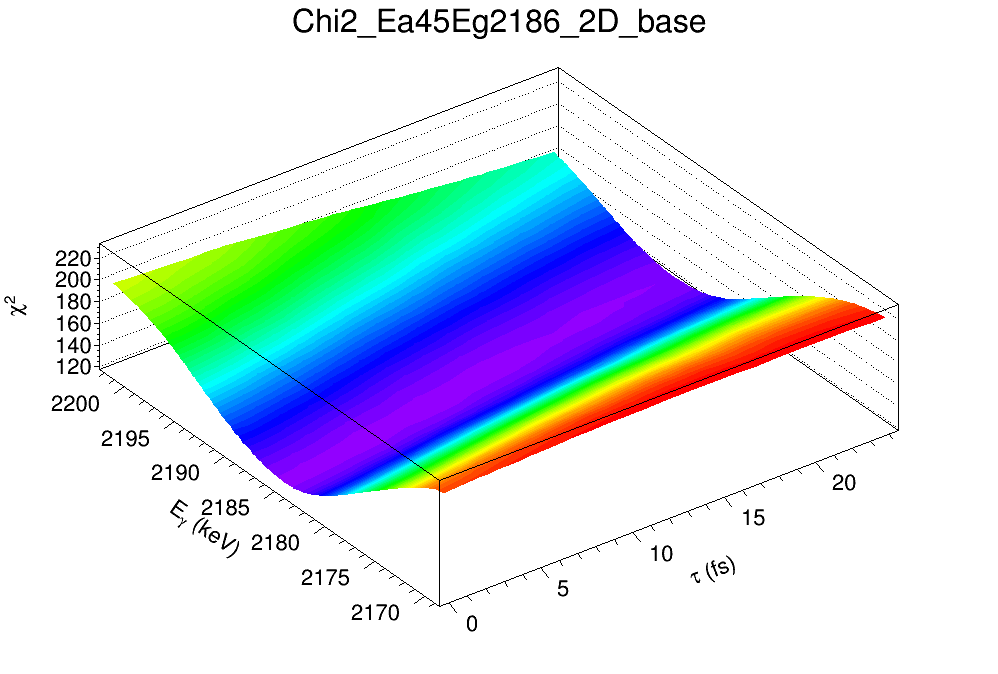 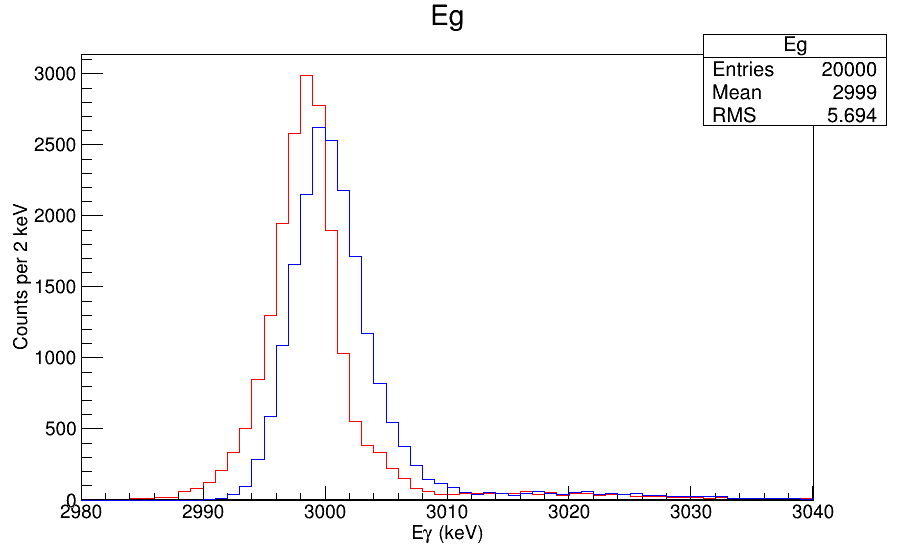 Oliver
EMG
Eγ = 3000 keV
τ = 20 ps
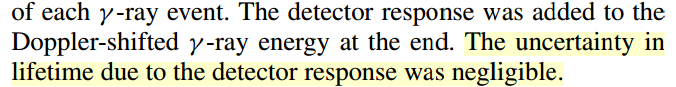 Emax
Emean
1.3 keV
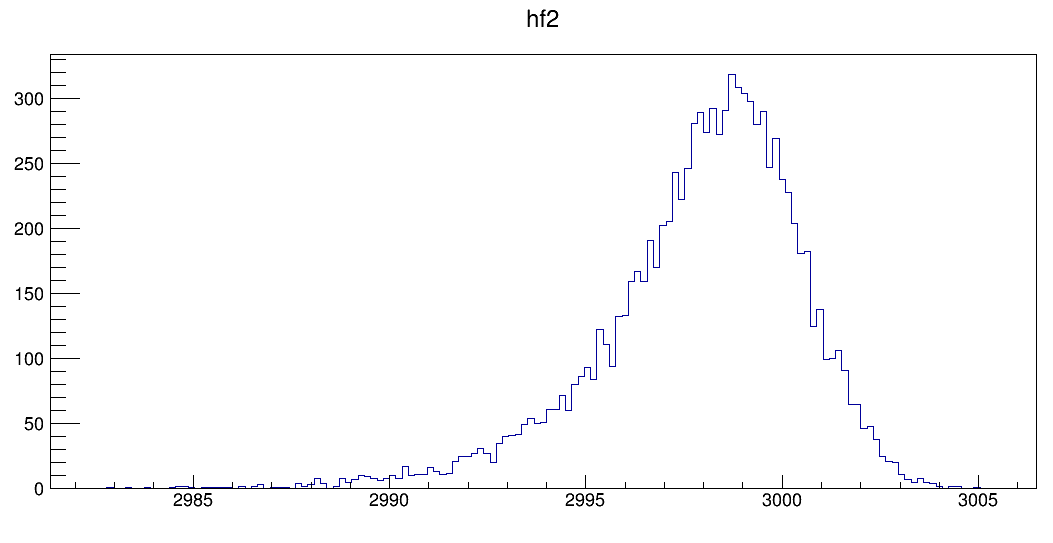 Ex = 3000 keV
Eγ = 2999.84 keV
Emean = 2999.84 keV
Emax = 2998.57 keV
Emax_Emean_EMG.C//The energy difference between Emax and Emean (μ) for the EMG function used by DSL simulation
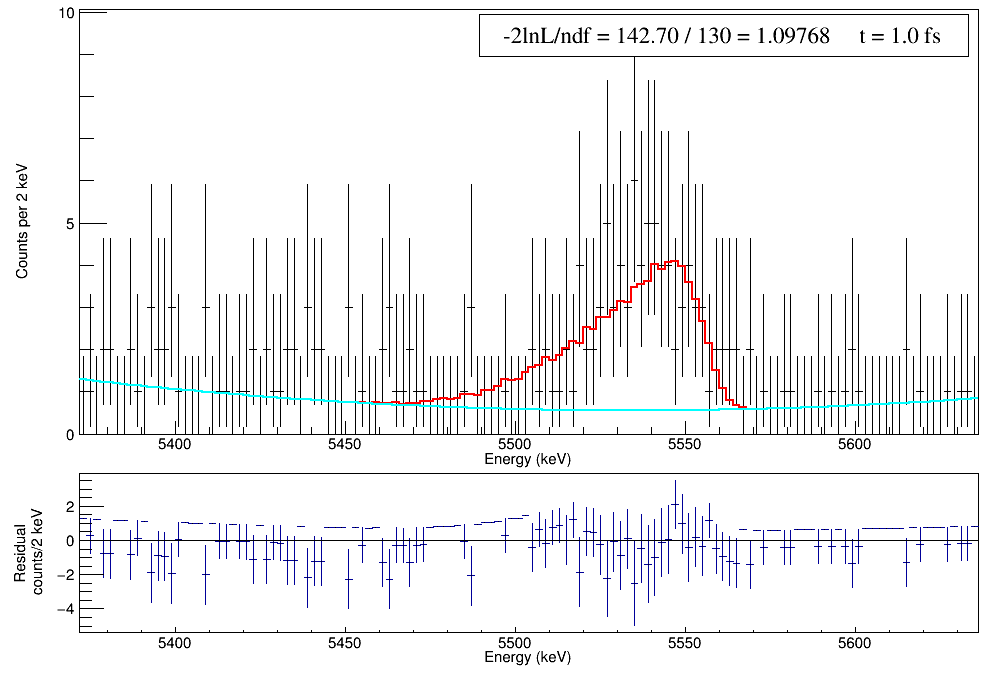 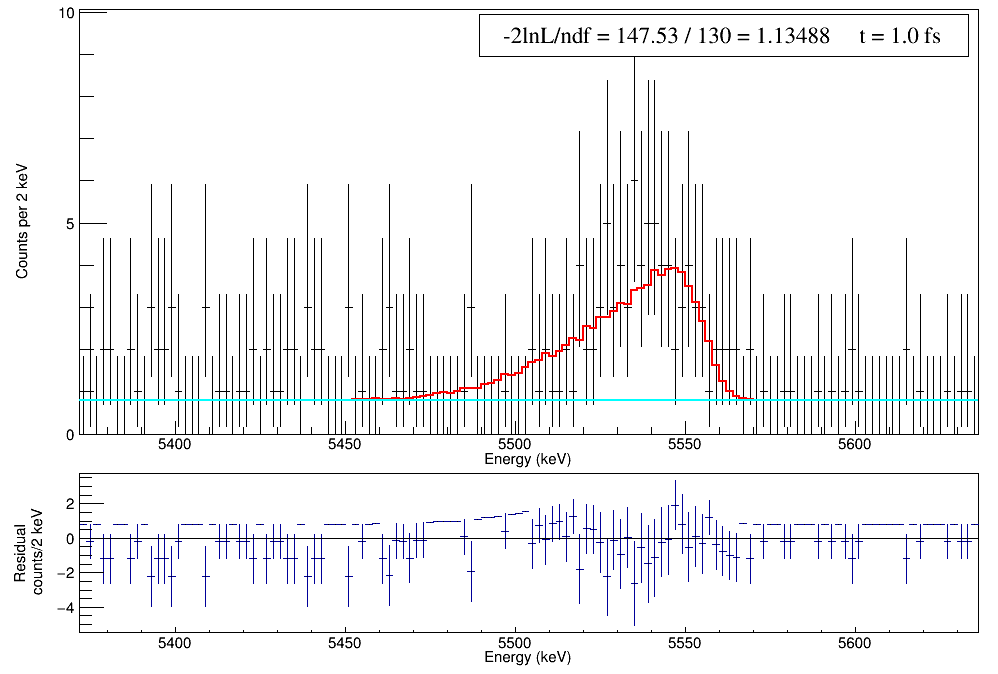 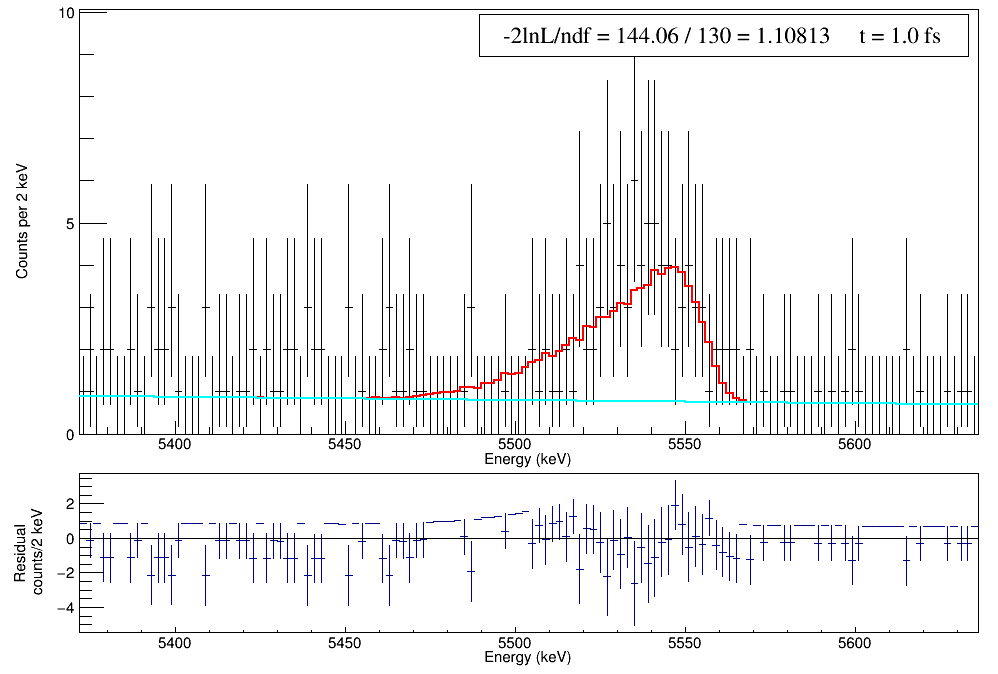 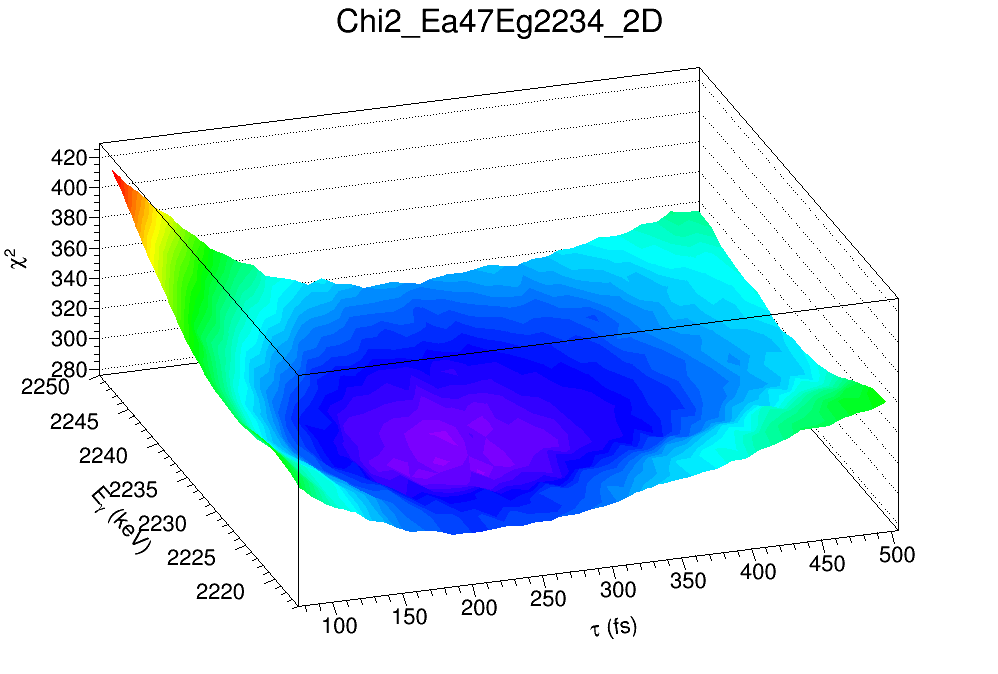 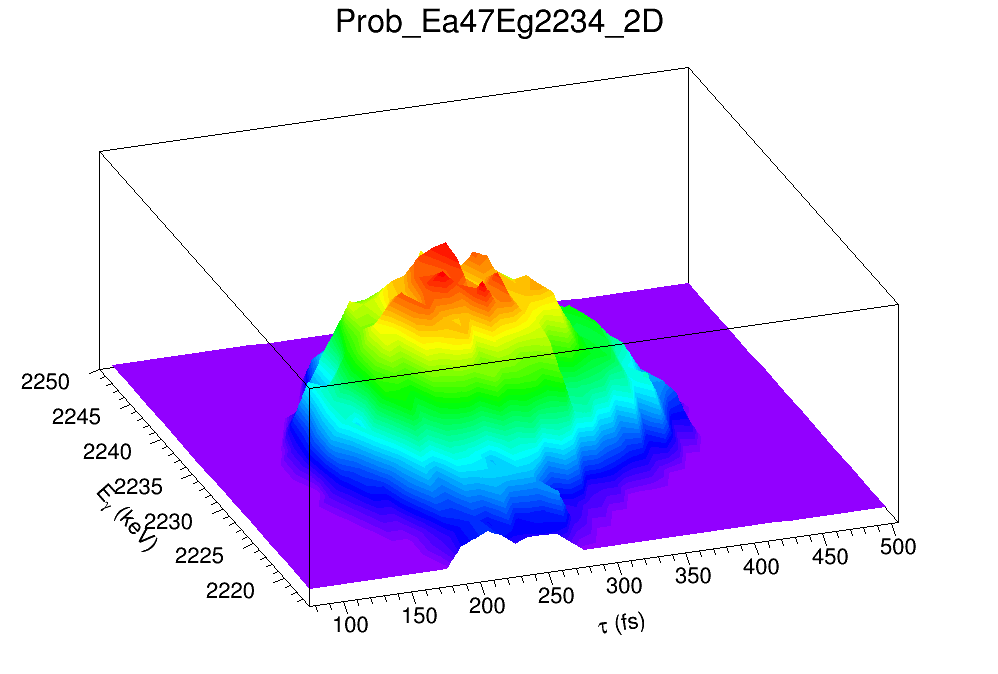 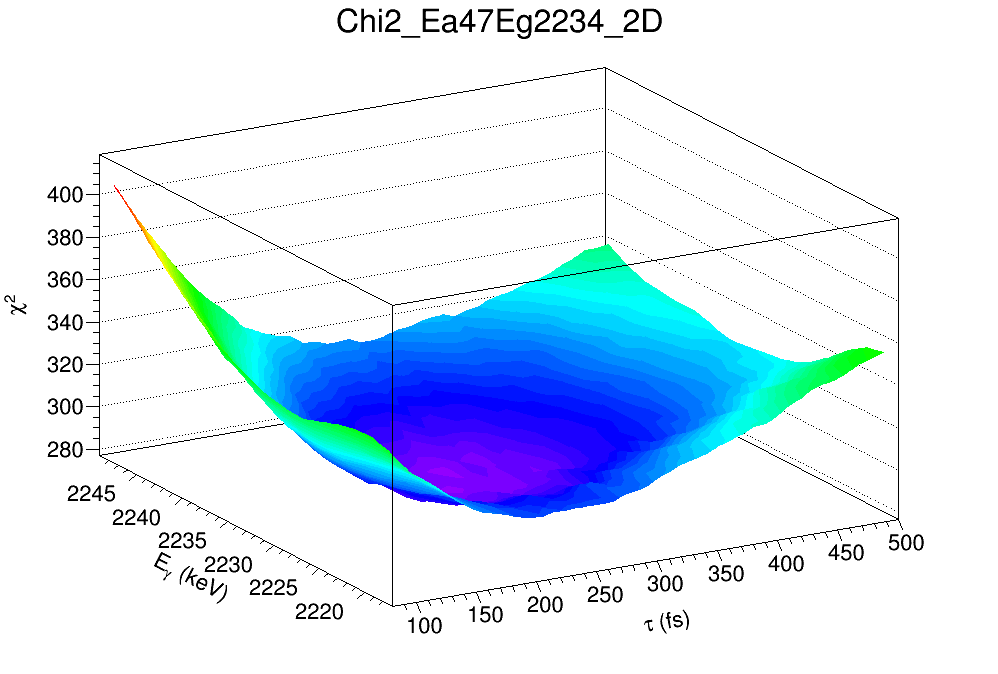 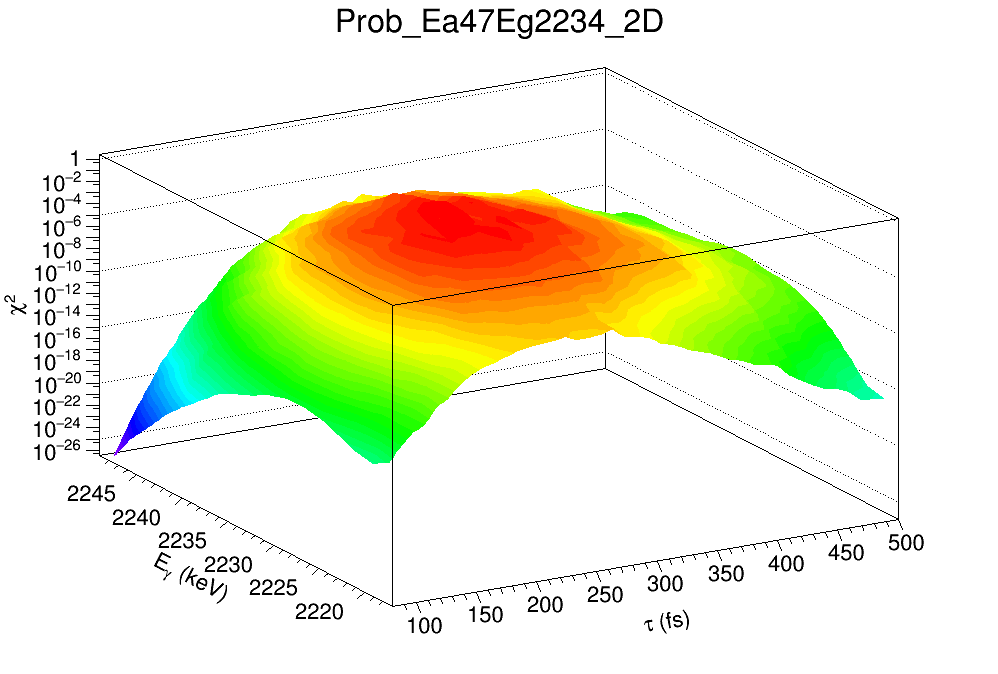 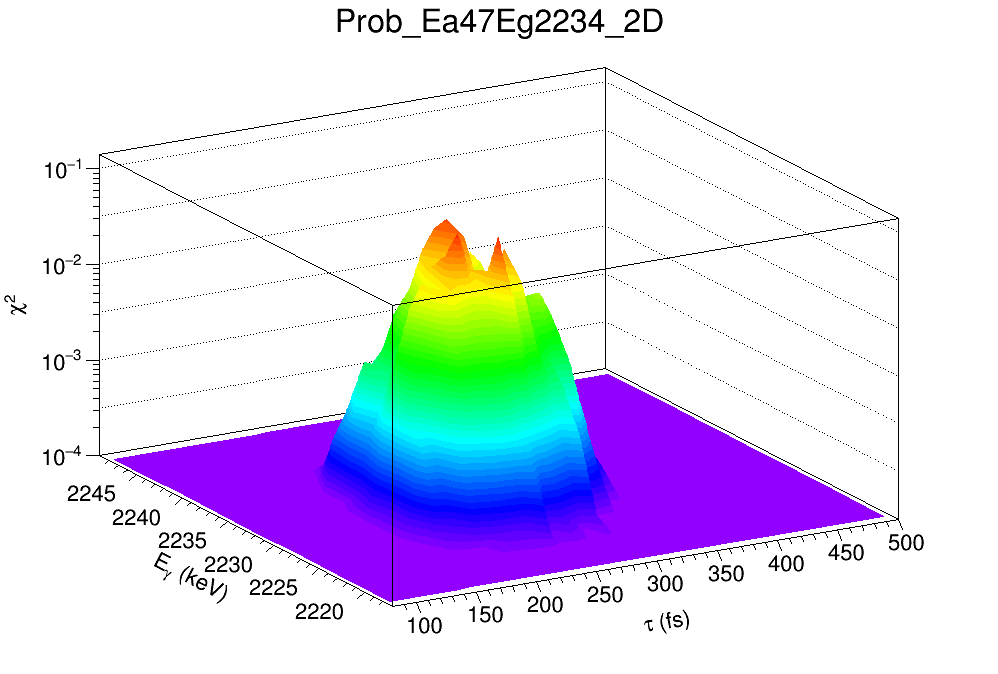 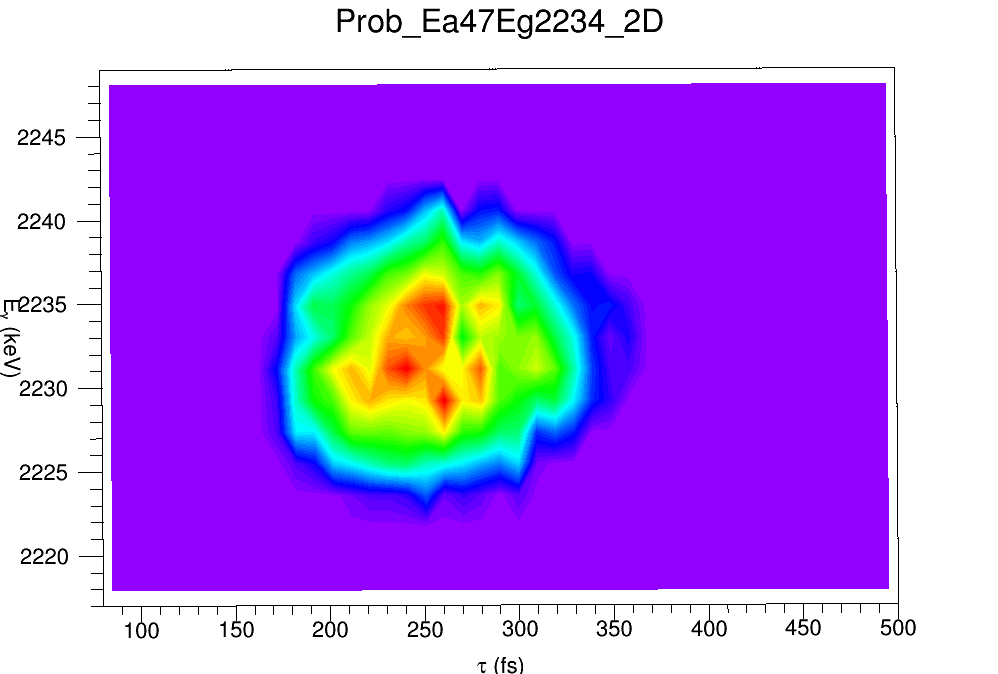 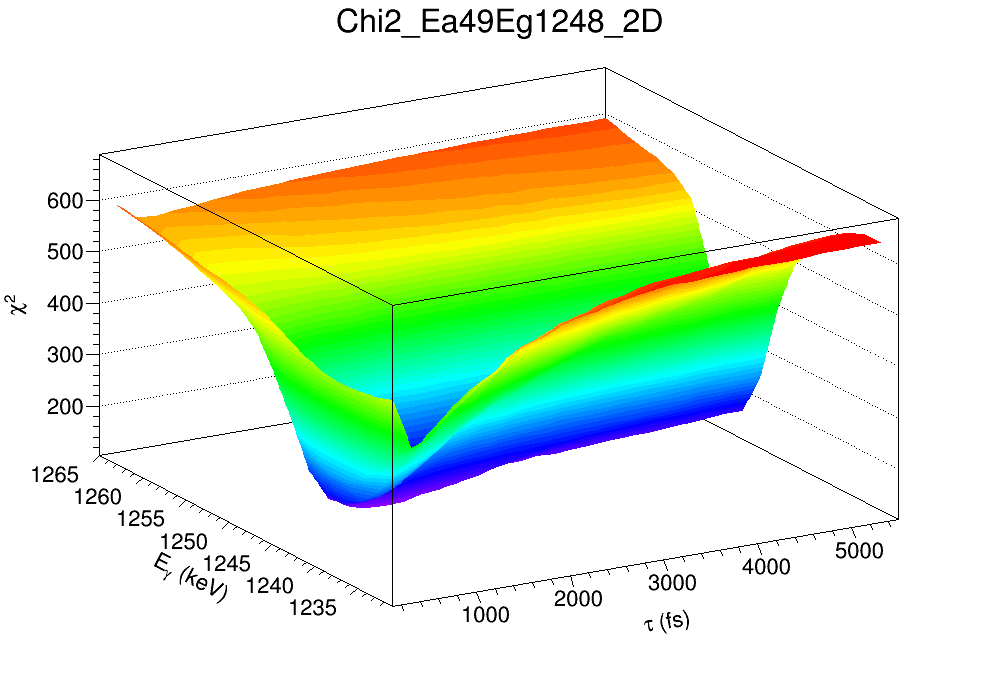 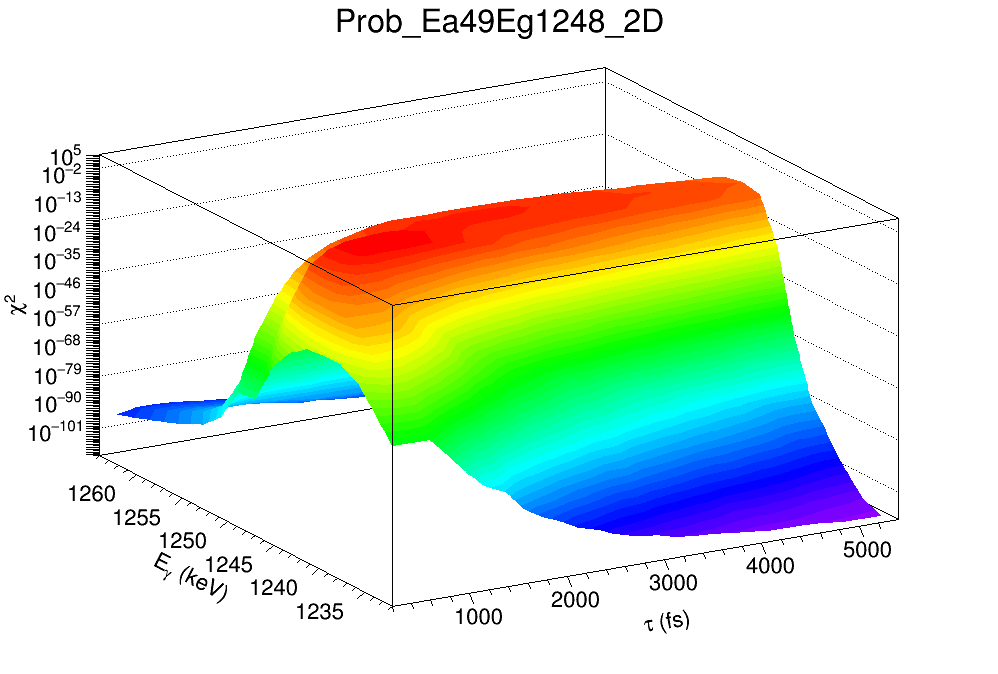 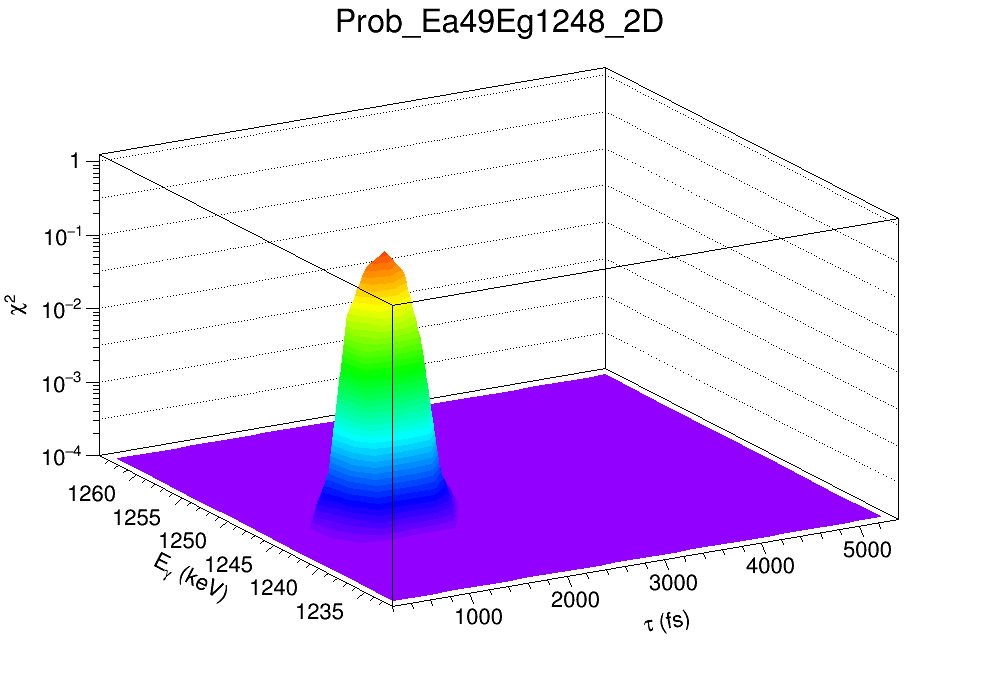 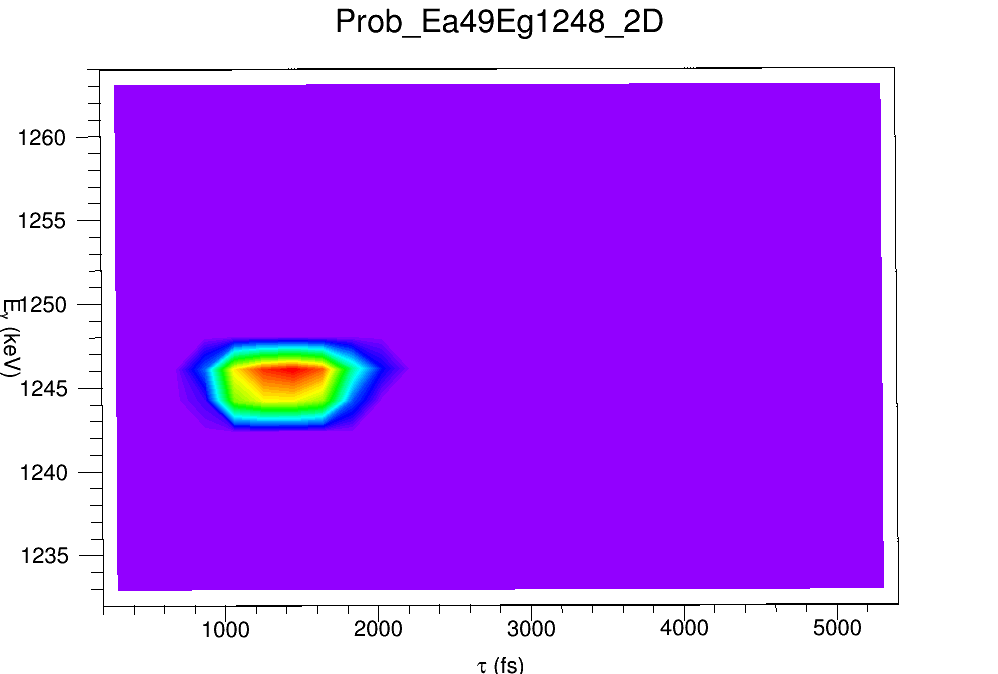 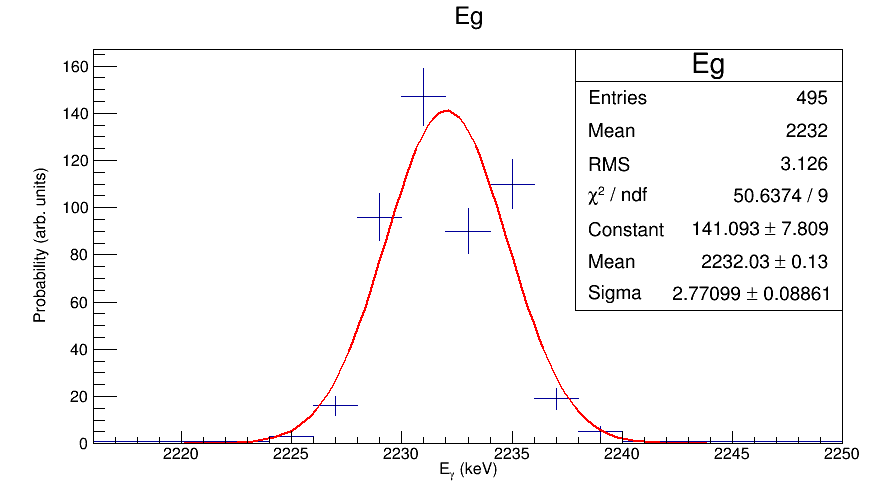 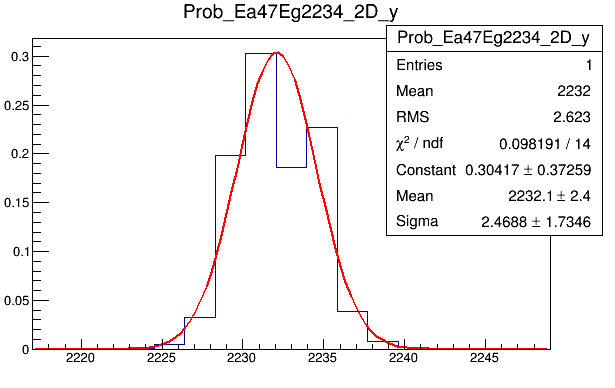 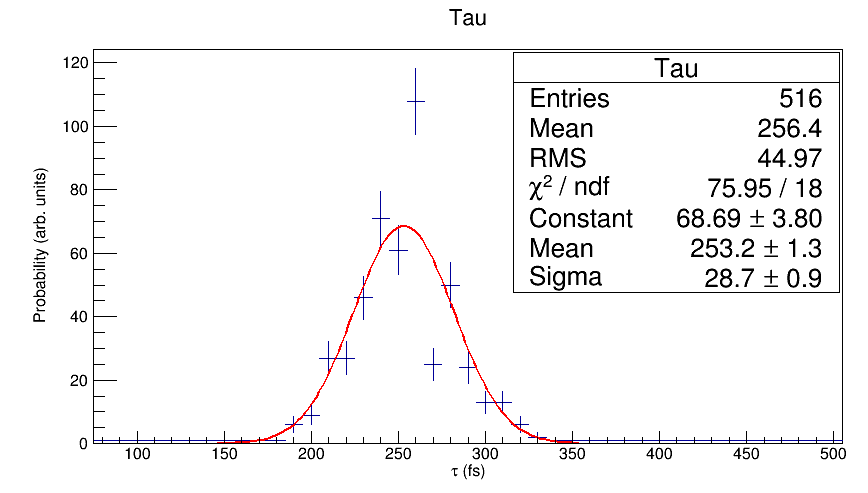 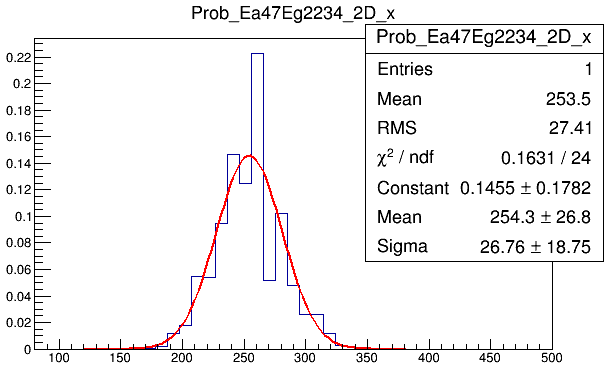 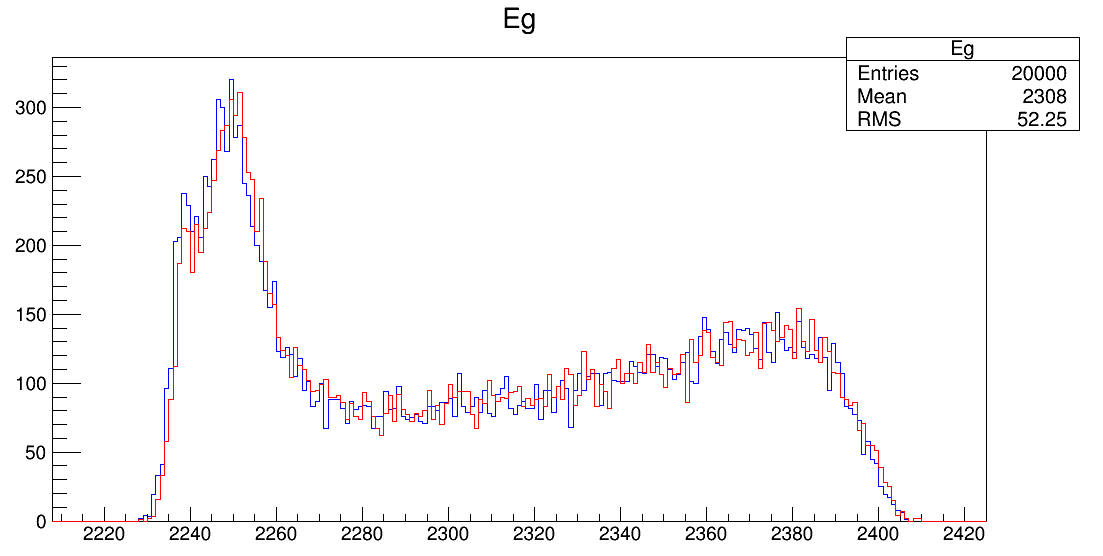 Eγ = 2234 keV, τ = 480 fs
Blue: before
Red: now
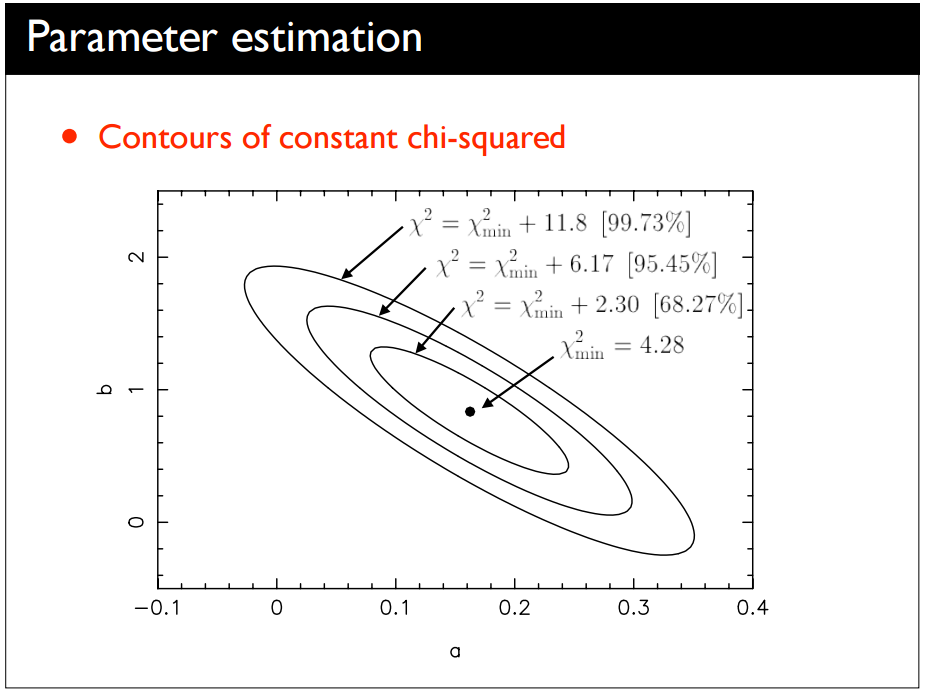 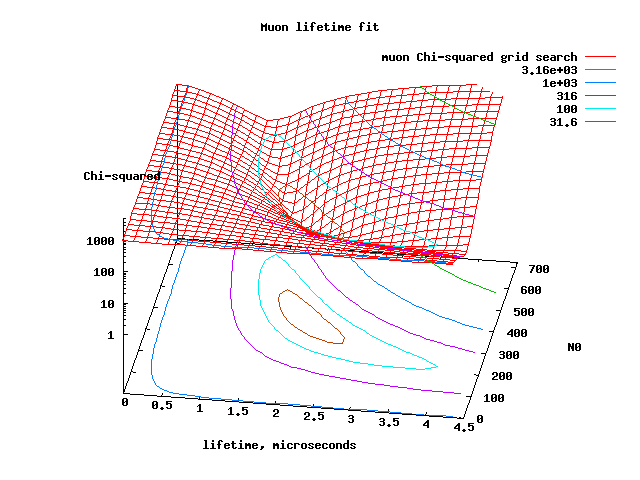 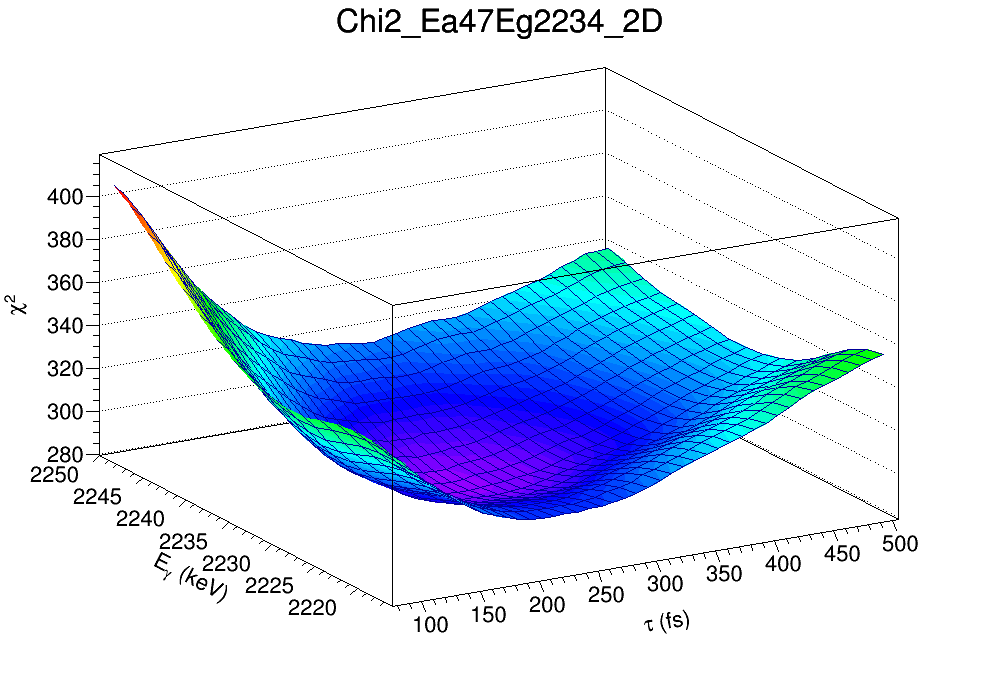 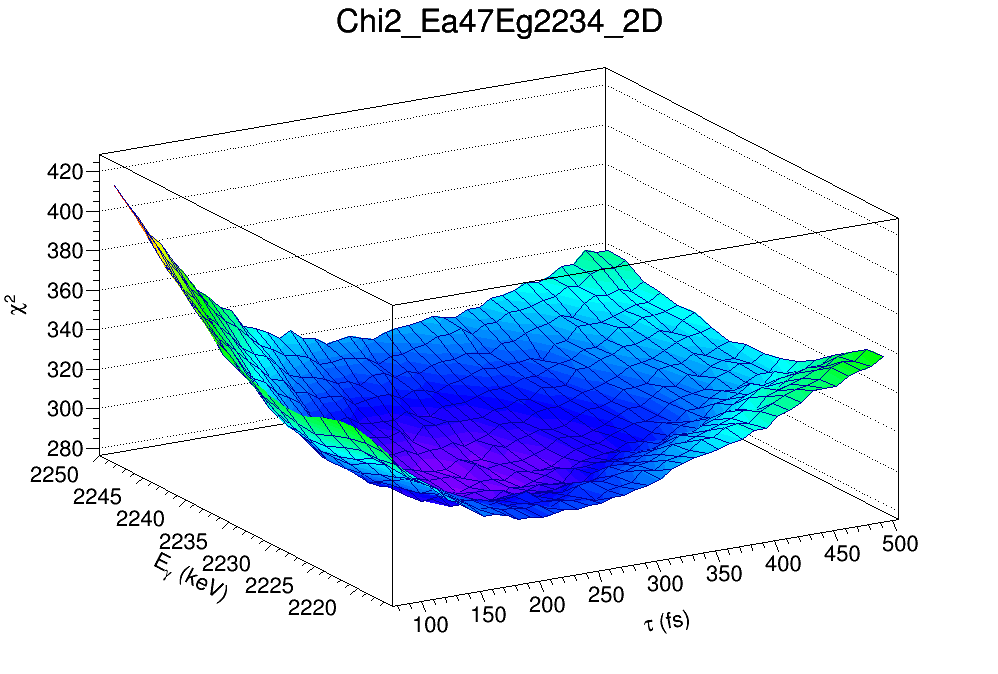 smooth the wrinkle
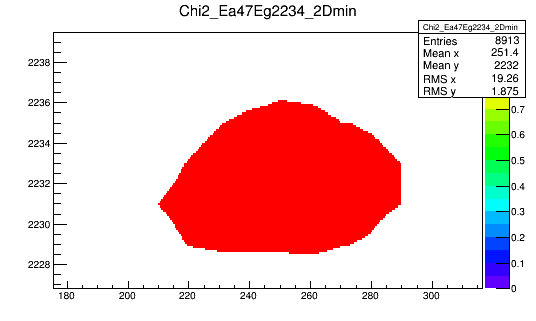 1σ
2D χ2
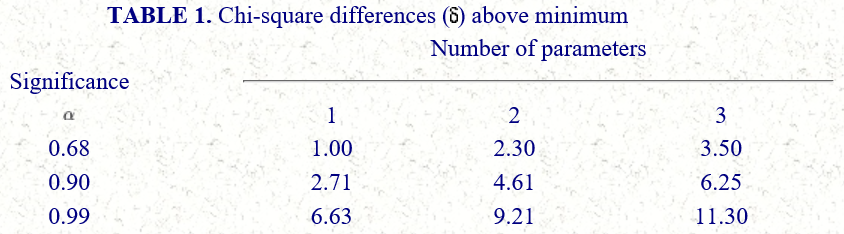 1σ
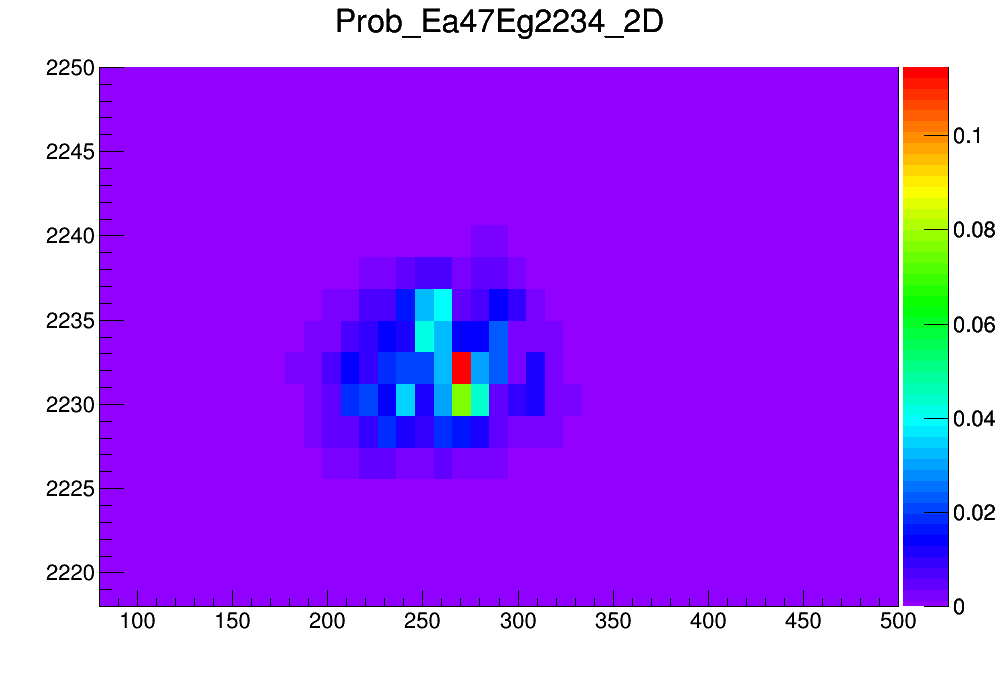 Prob_Ea47Eg2234_2D->Draw("colz")
Prob_Ea47Eg2234_2D->Draw("cont4")
Prob_Ea47Eg2234_2D->Draw("surf2")
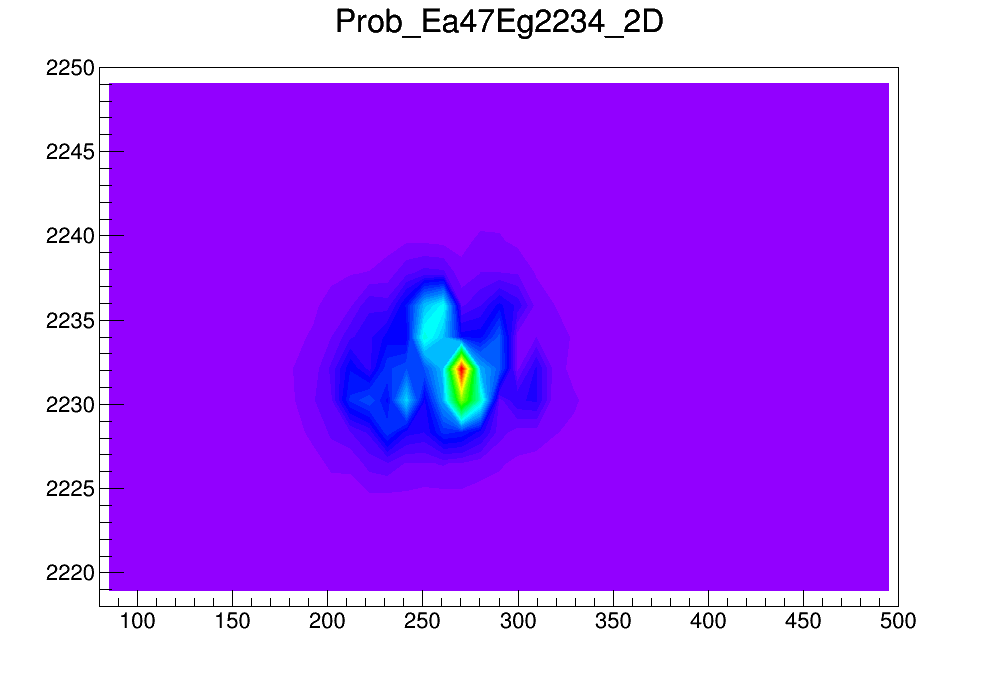 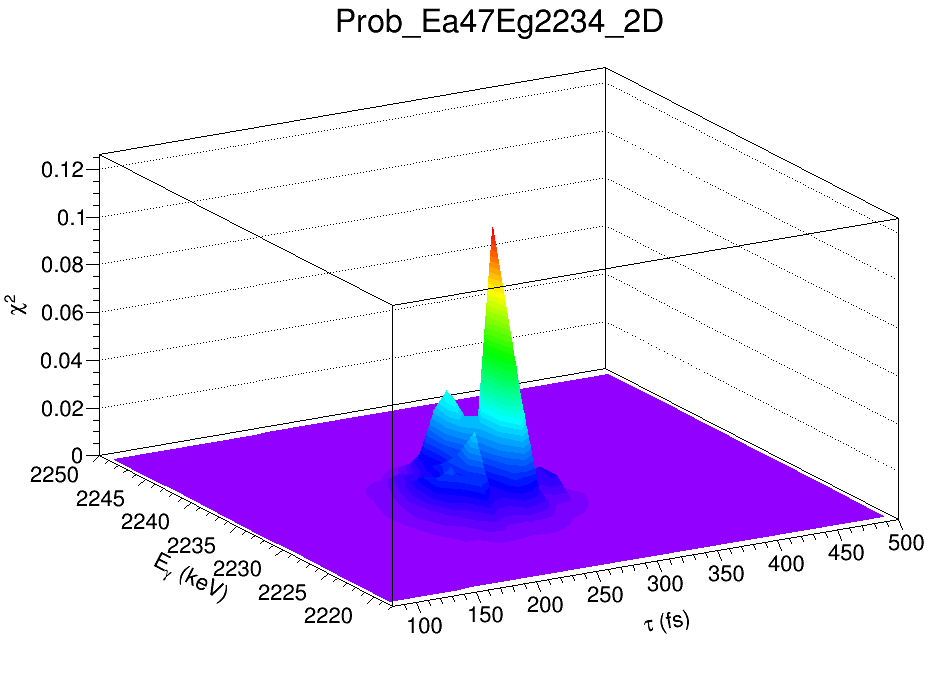 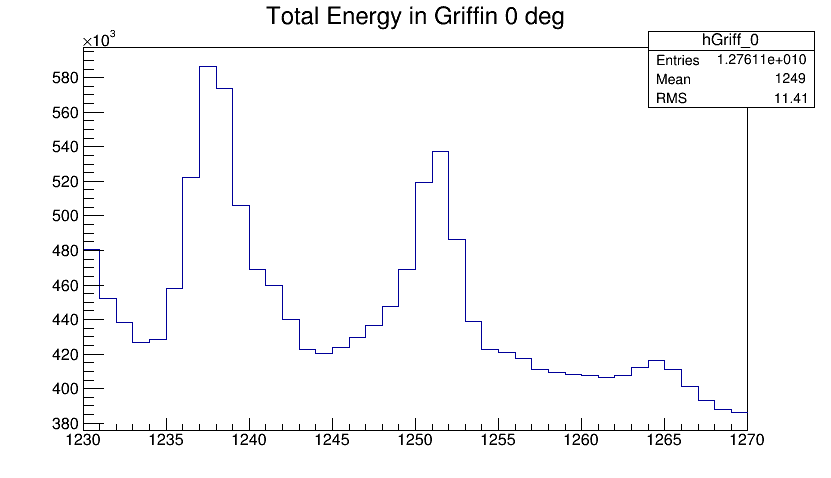 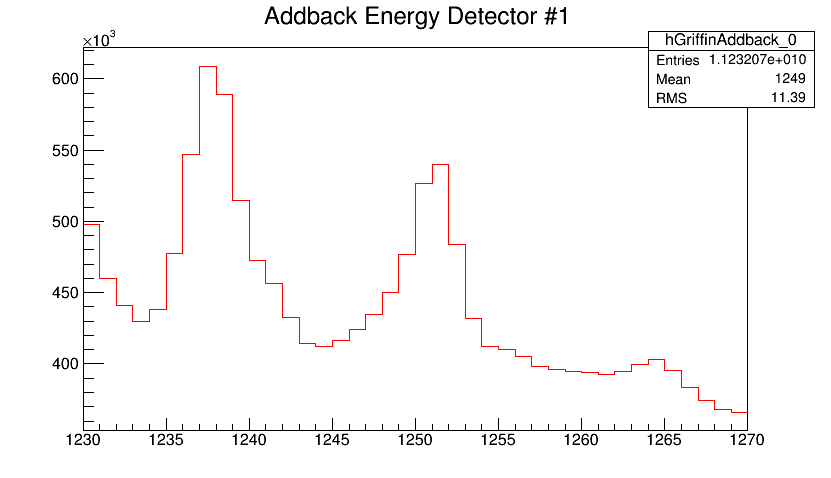 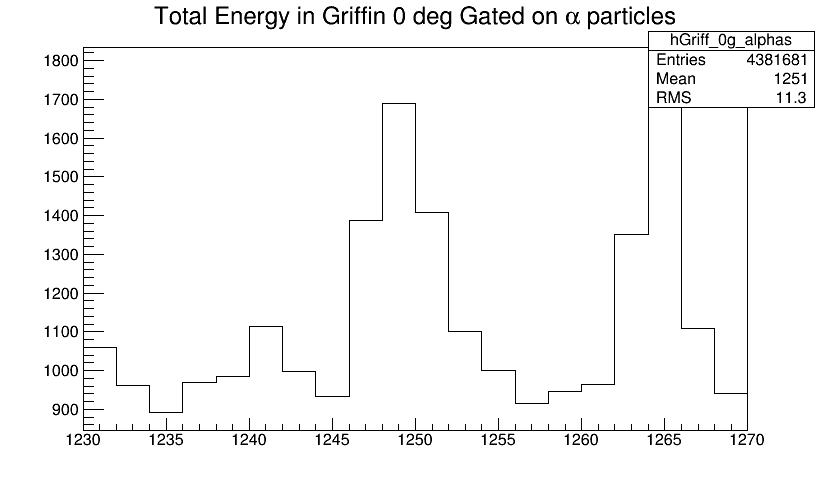 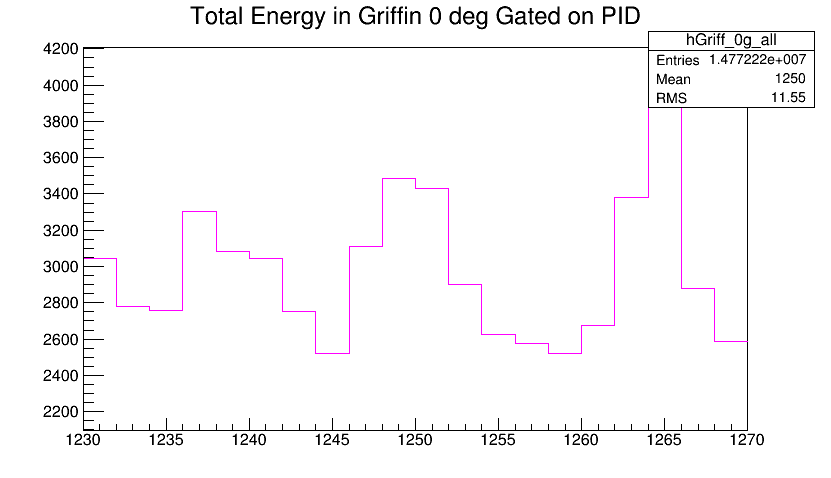 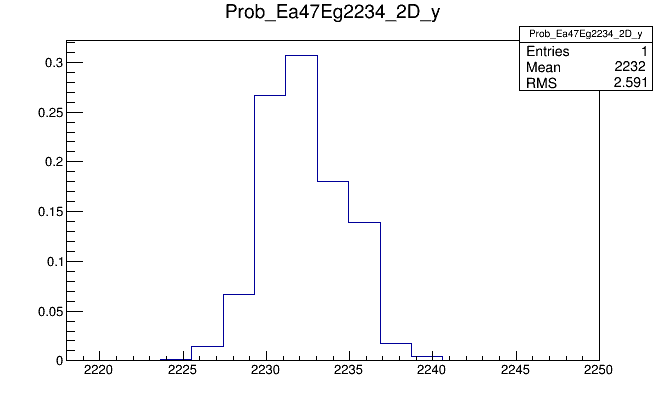 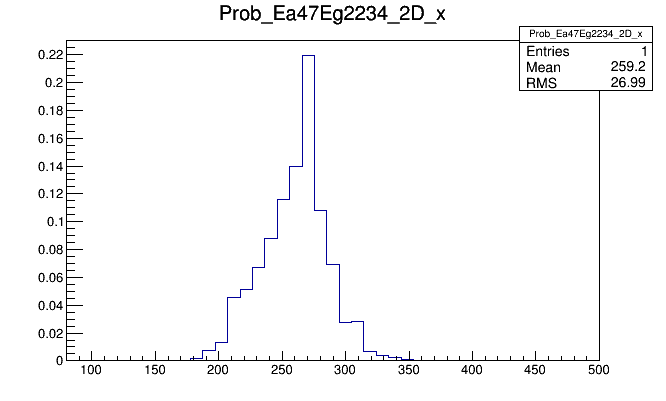 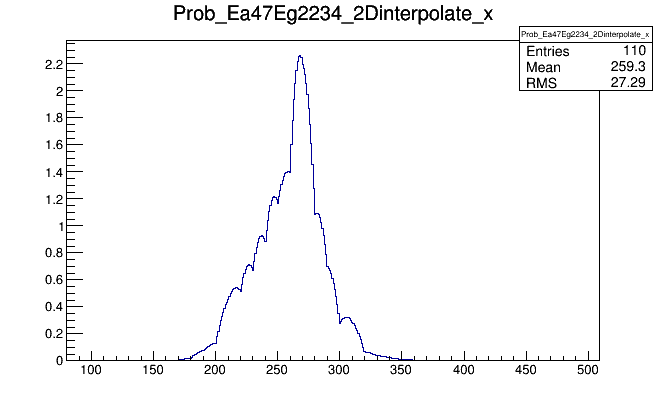 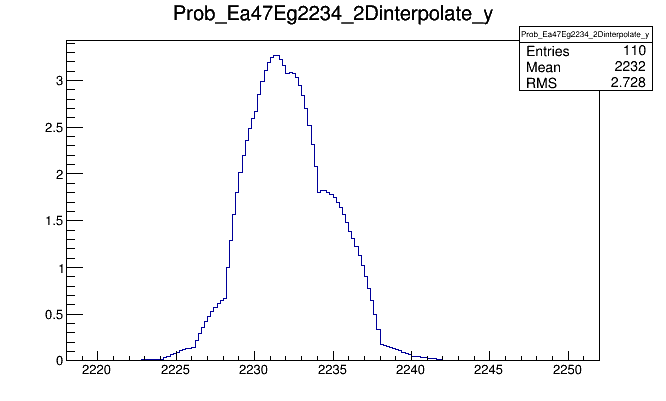 Prob_Ea47Eg2234_2D_x->Draw()
Prob_Ea47Eg2234_2D_y->Draw()
Prob_Ea47Eg2234_2Dinterpolate_x->Draw()
Prob_Ea47Eg2234_2Dinterpolate_y->Draw()
16% 50% 84%
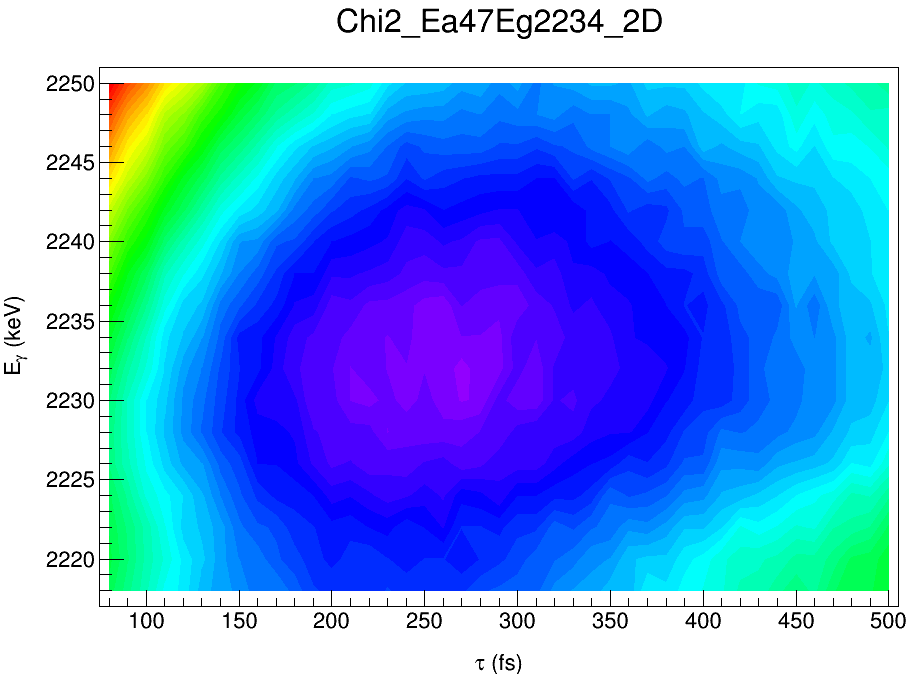 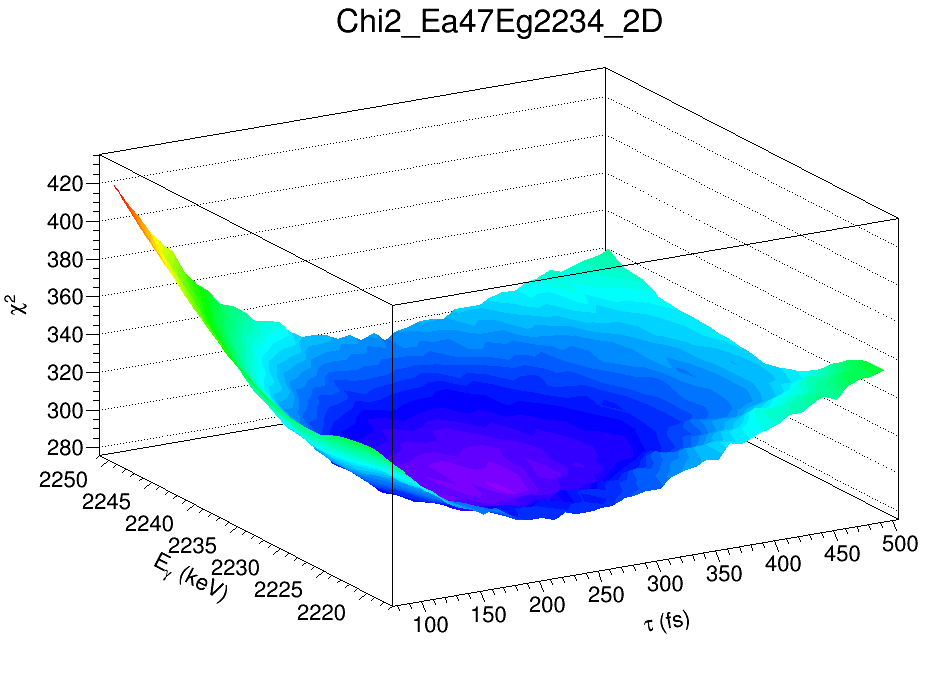 No smooth
Smooth
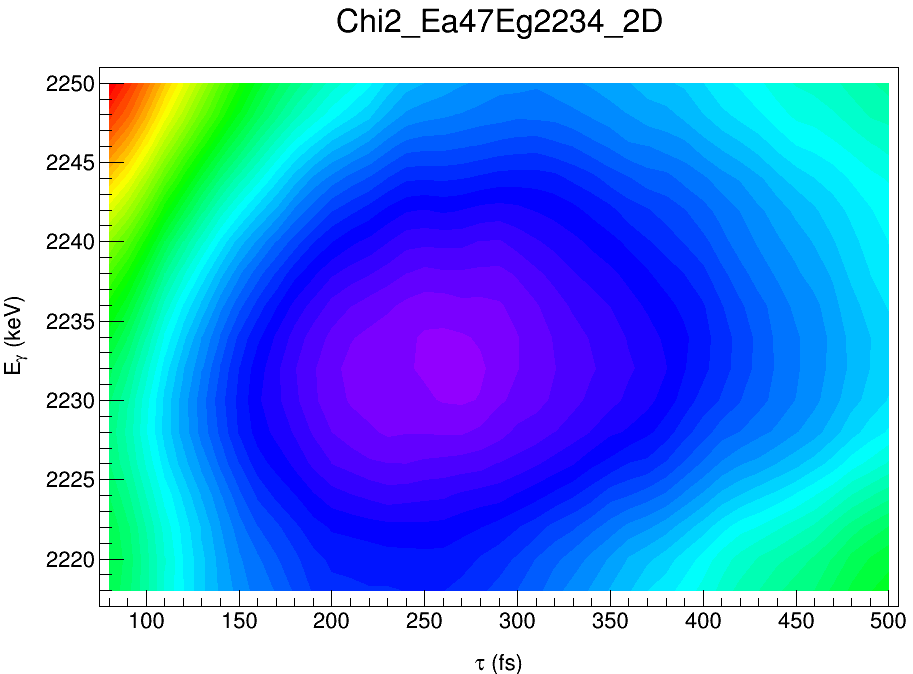 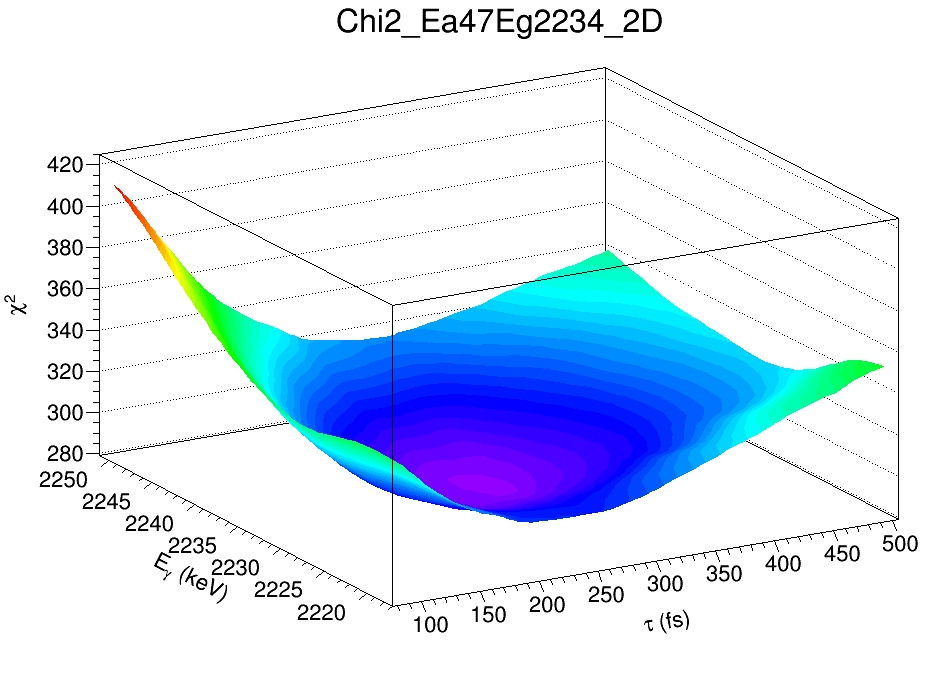 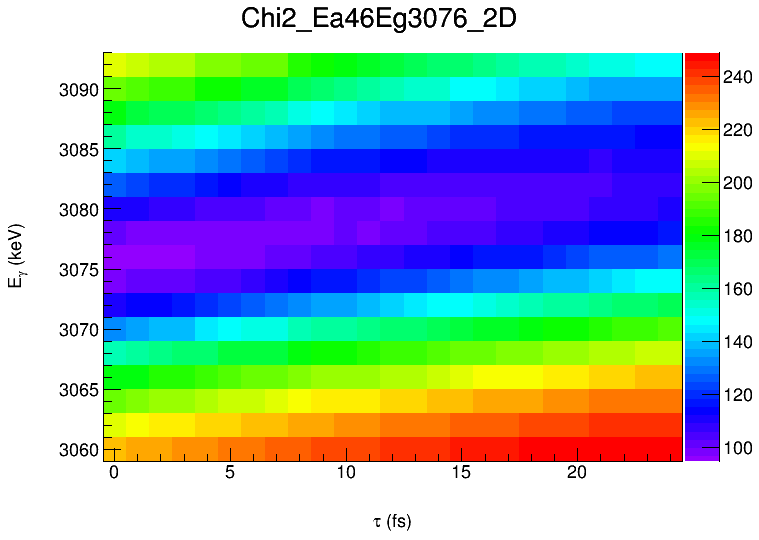 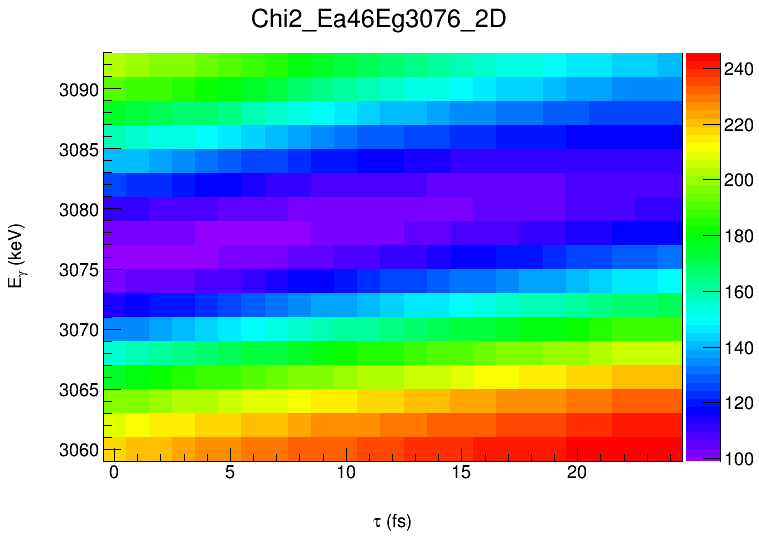 Smooth
No smooth
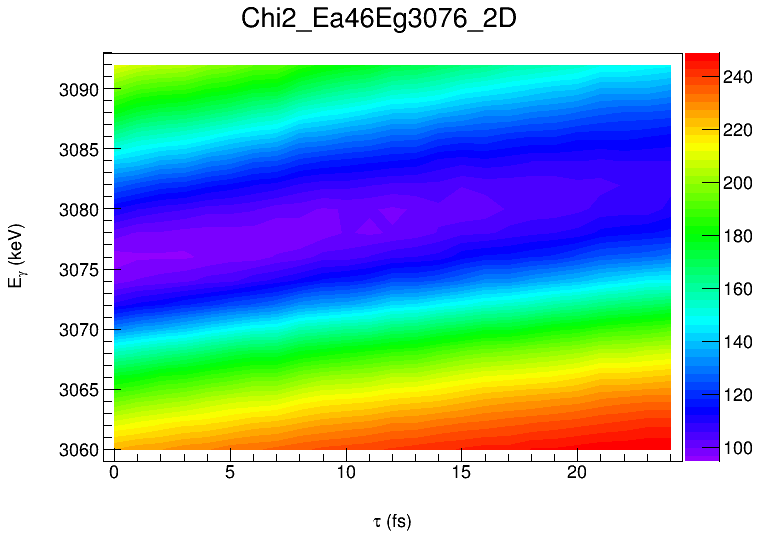 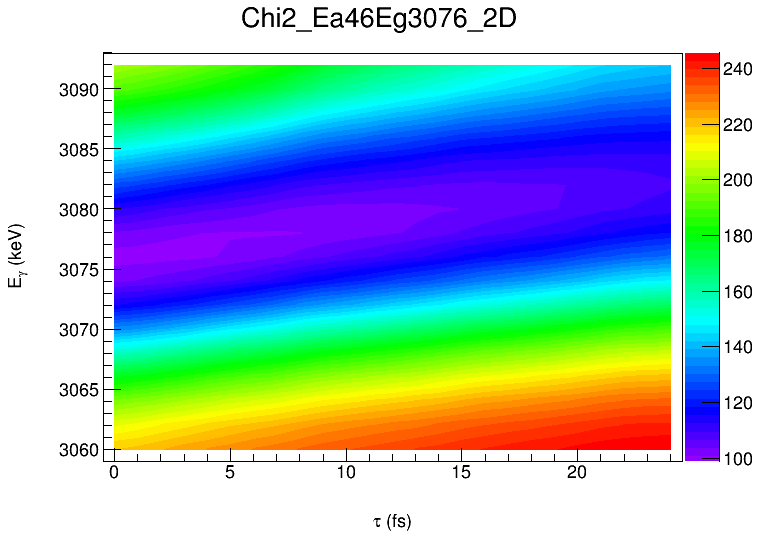 Chi2_Ea46Eg3076_2D->Draw("cont4 or colz or surf2")
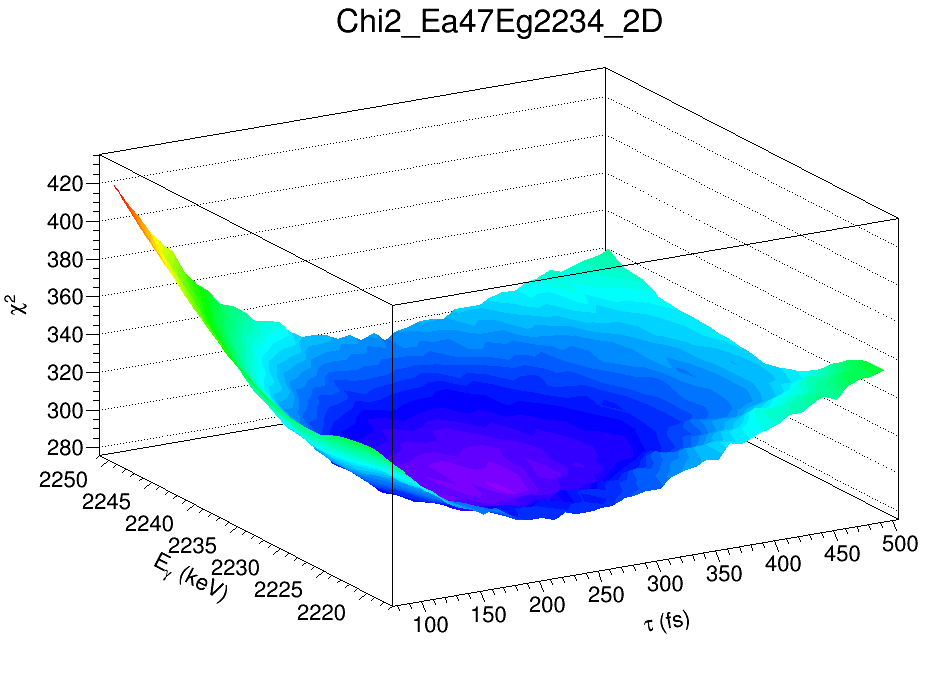 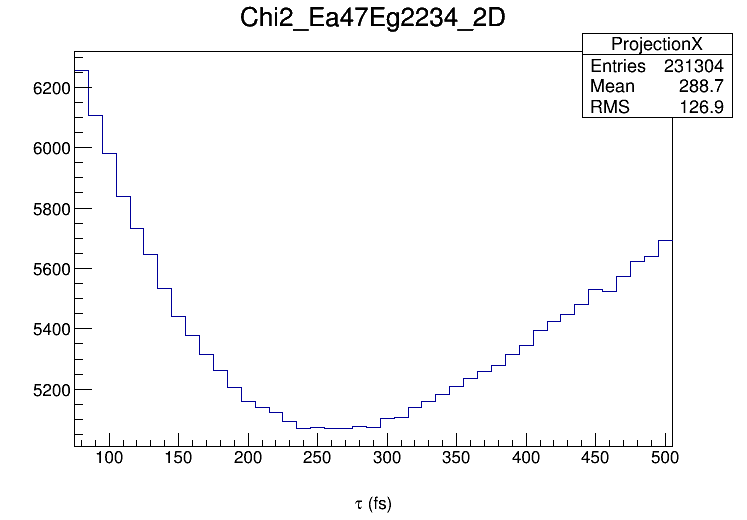 No smooth
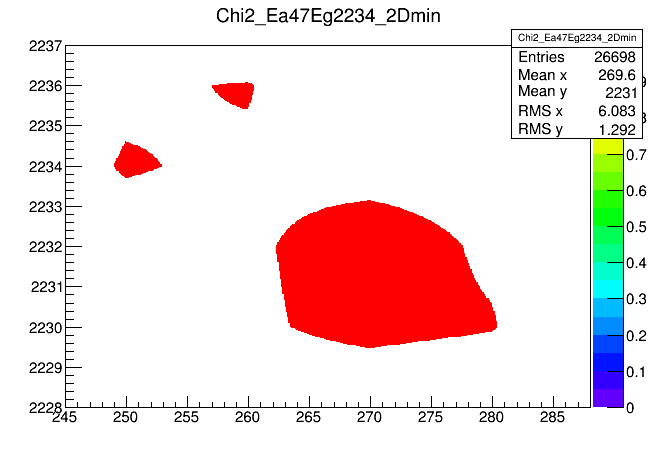 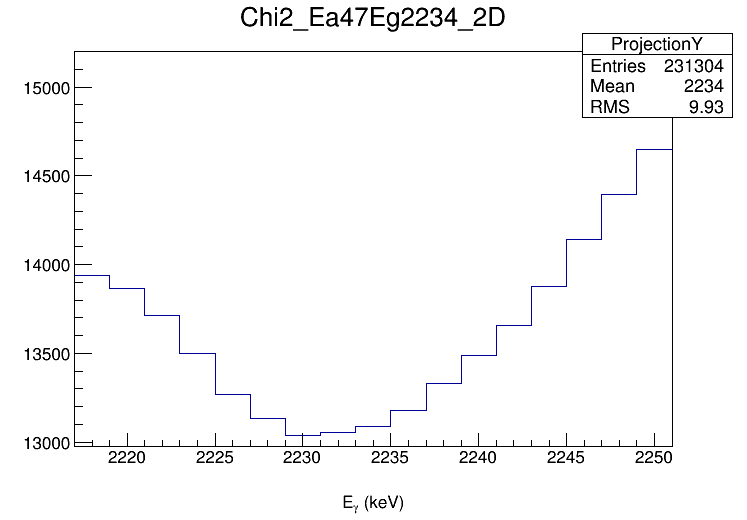 1σ
1σ
Chi2_Ea47Eg2234_2Dmin->Draw("colz")
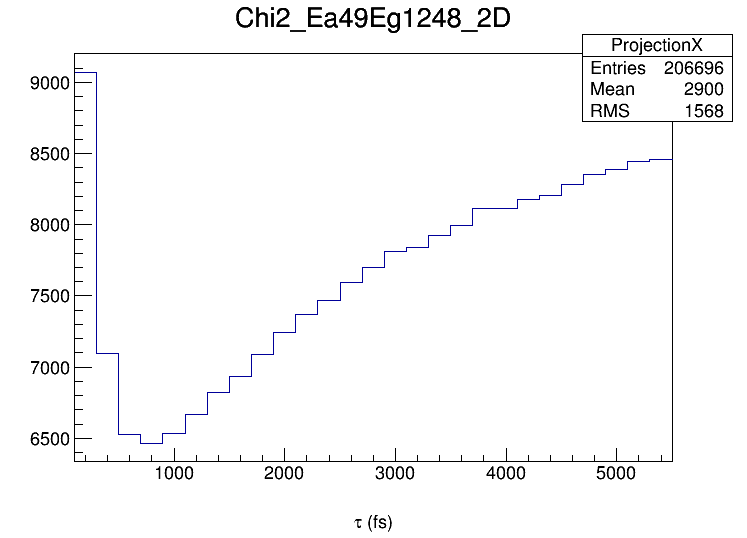 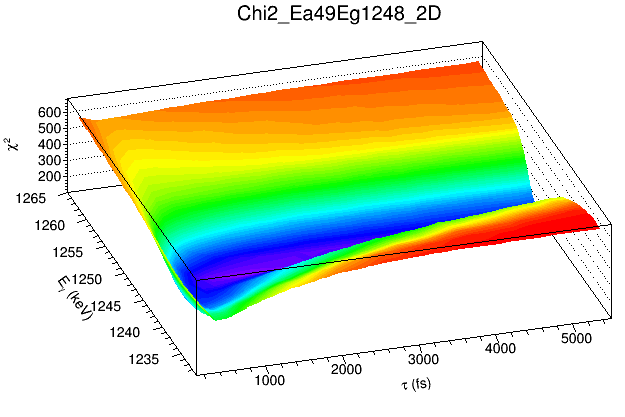 No smooth
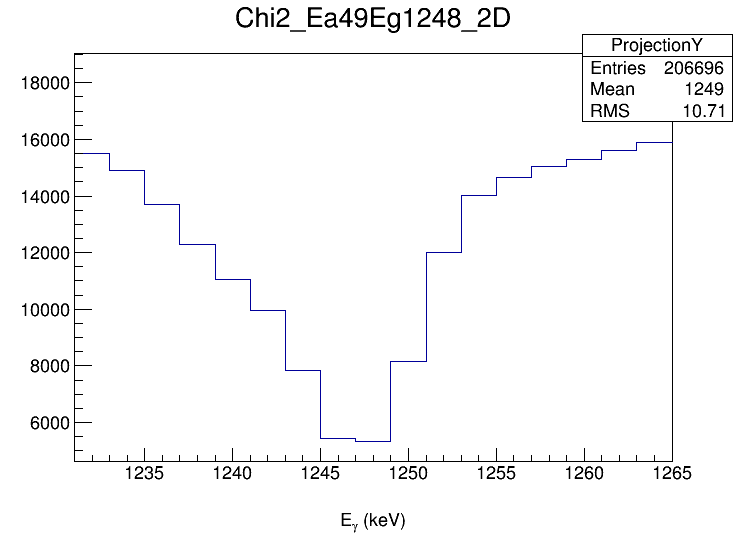 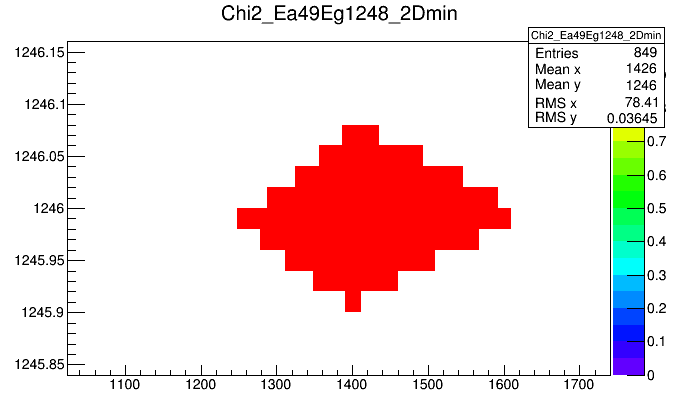 1σ
1σ
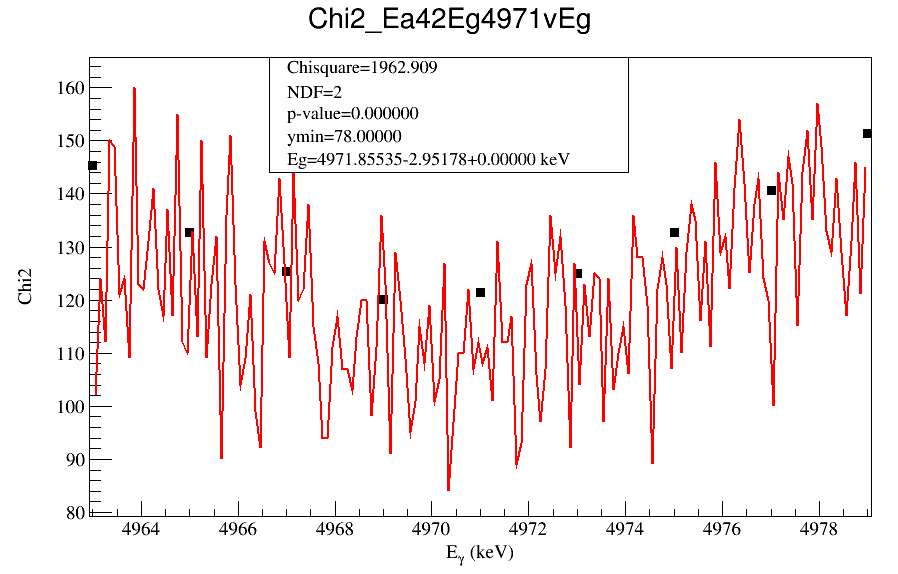 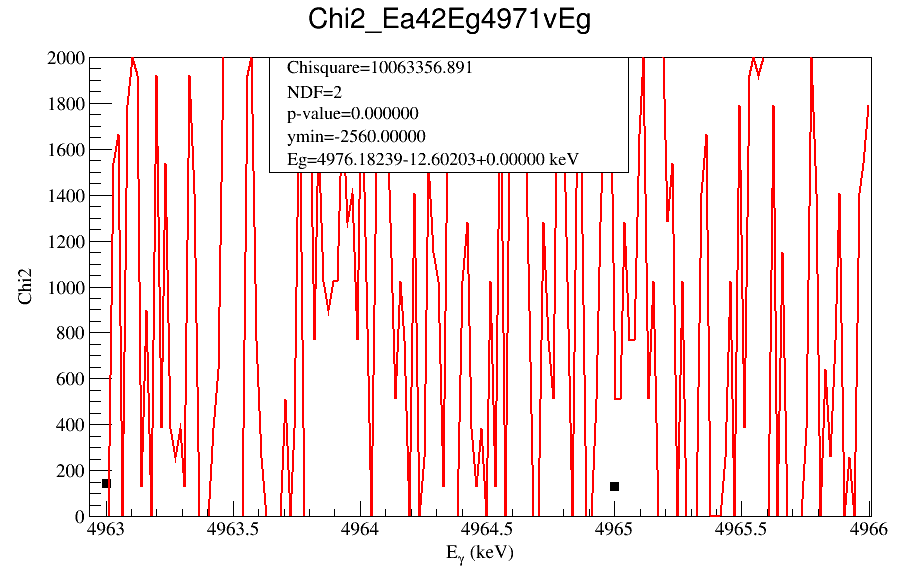 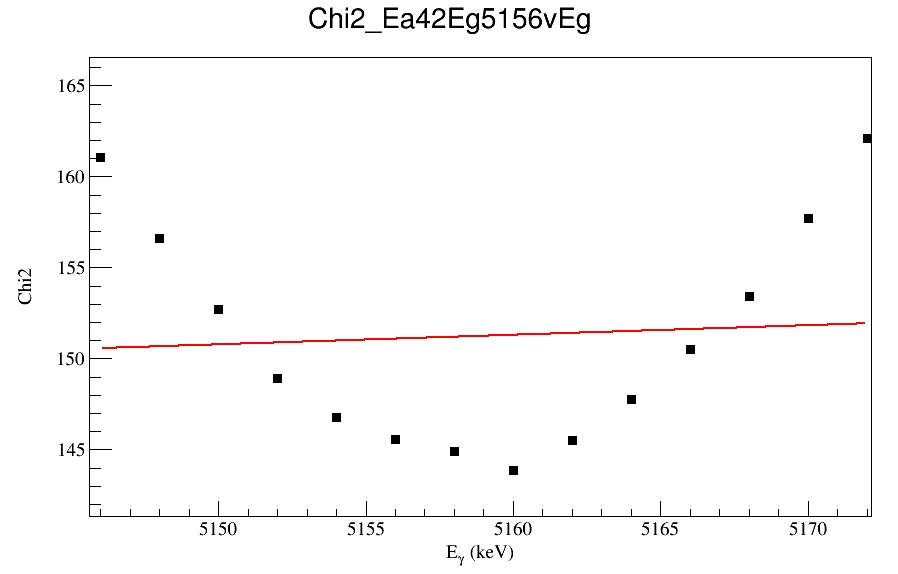 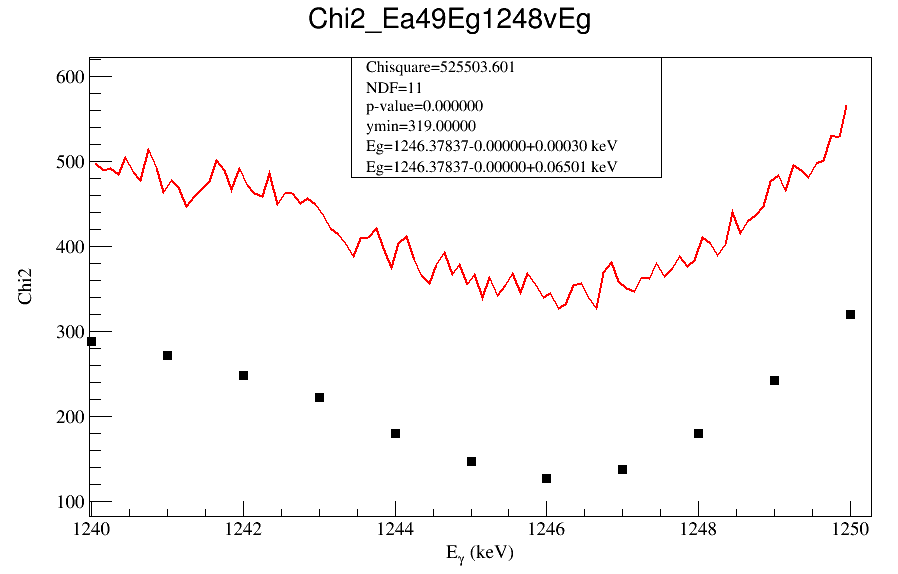 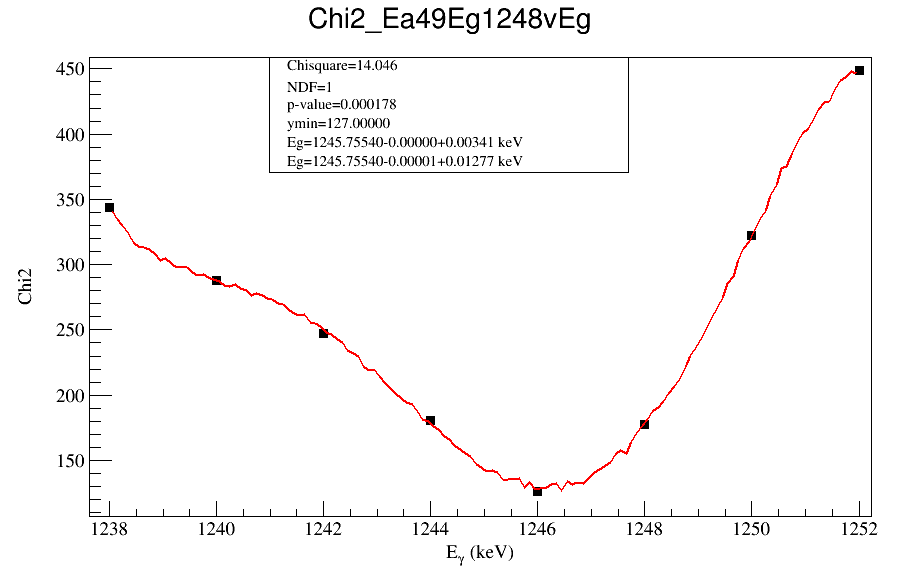 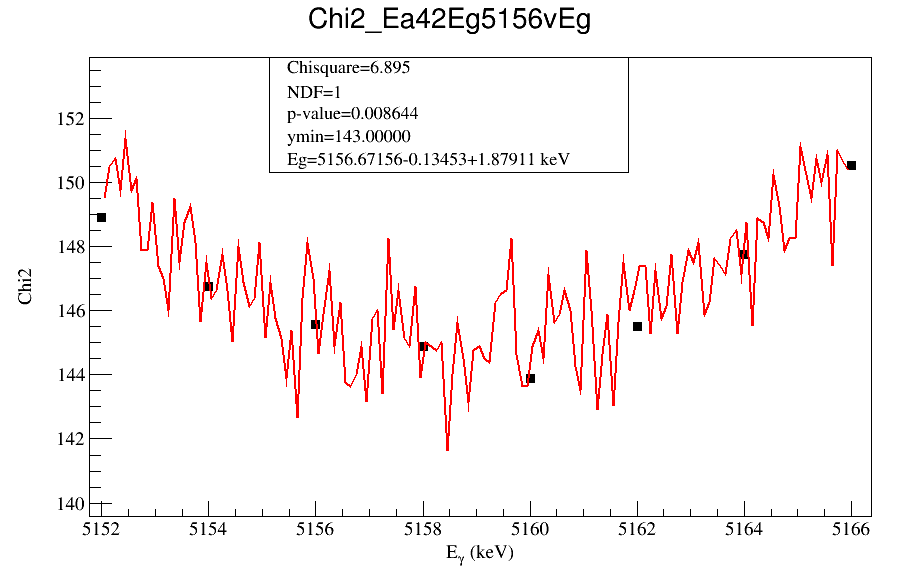 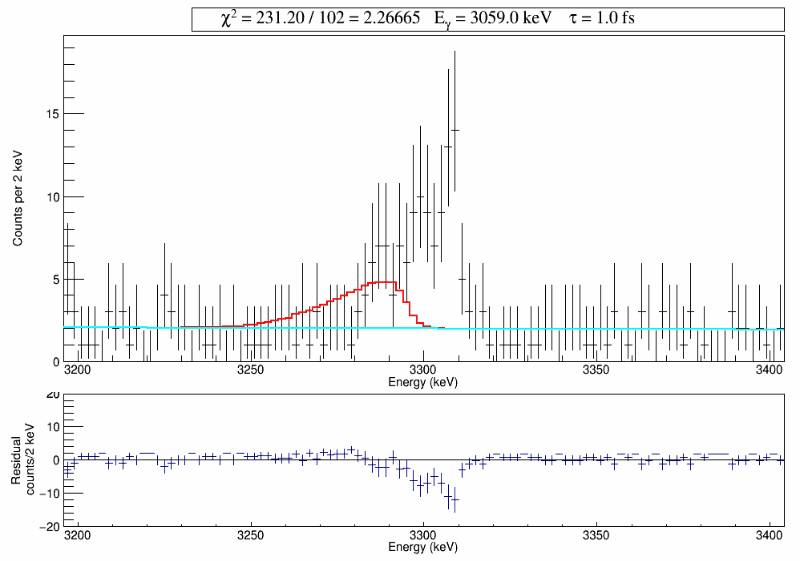 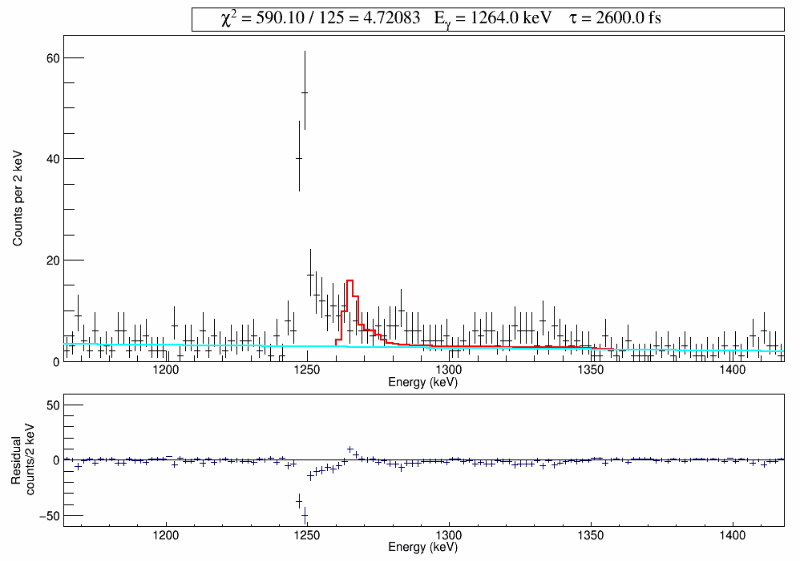 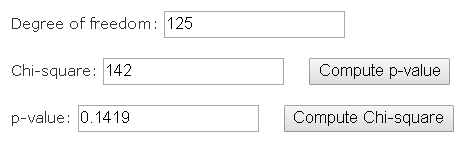 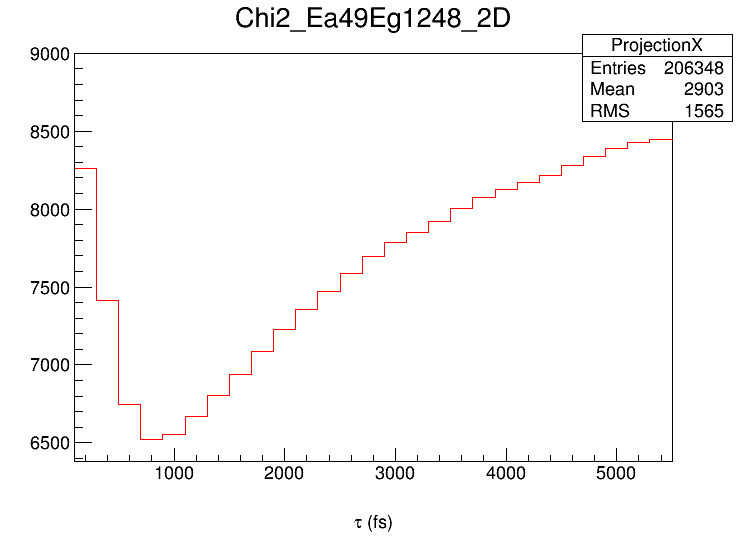 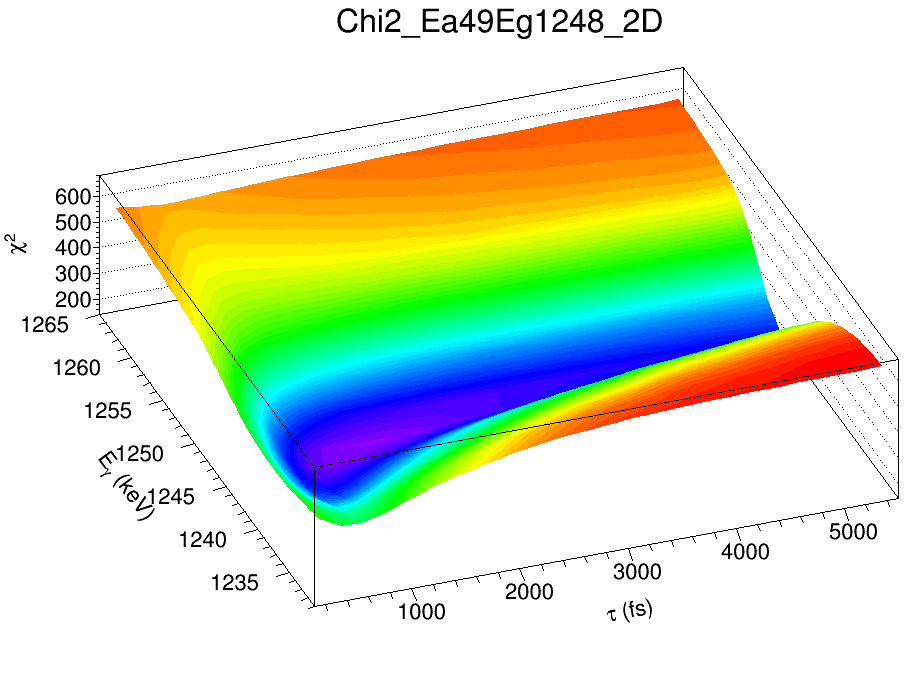 Smooth
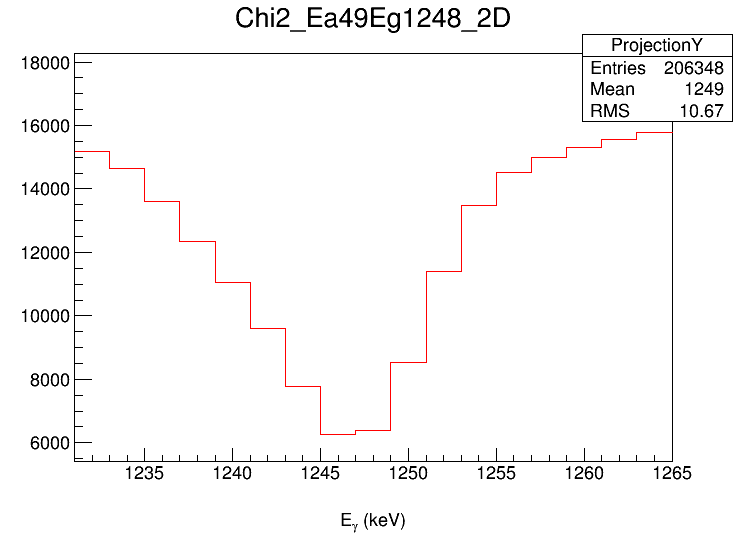 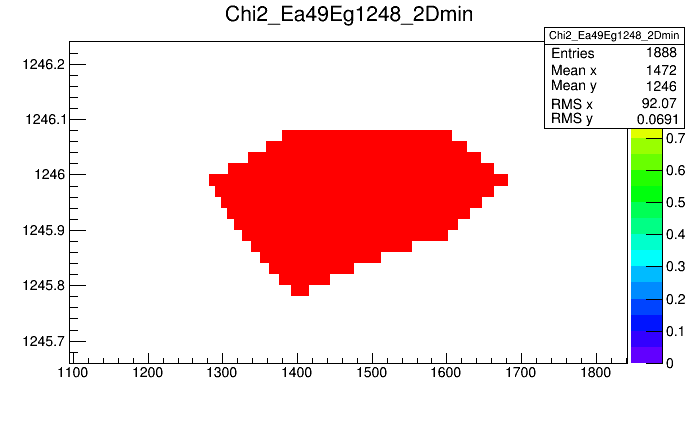 1σ
1σ
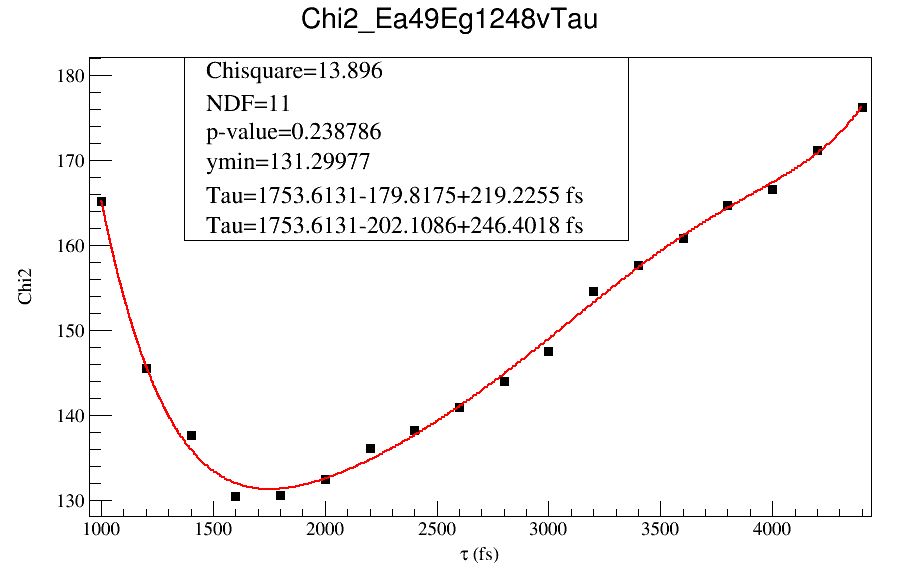 Eγ = 1247 keV slice
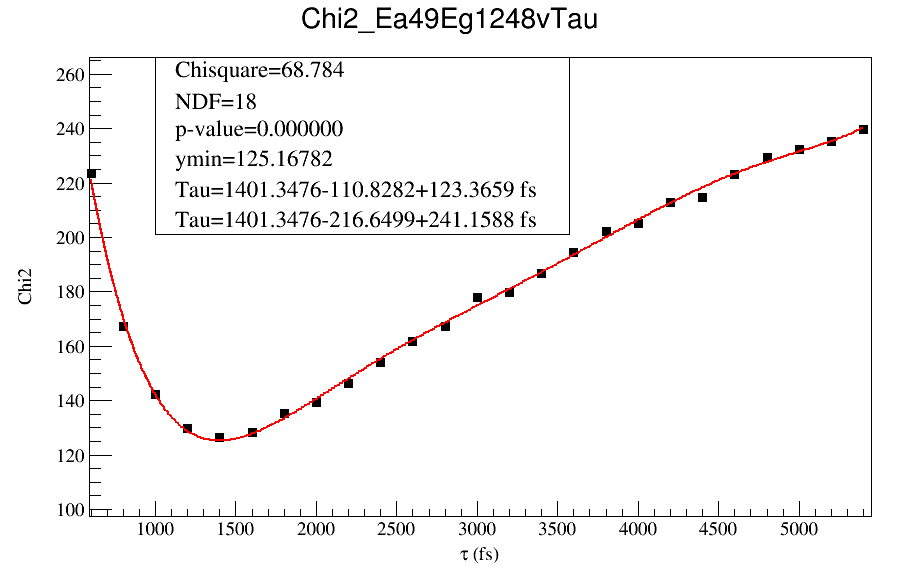 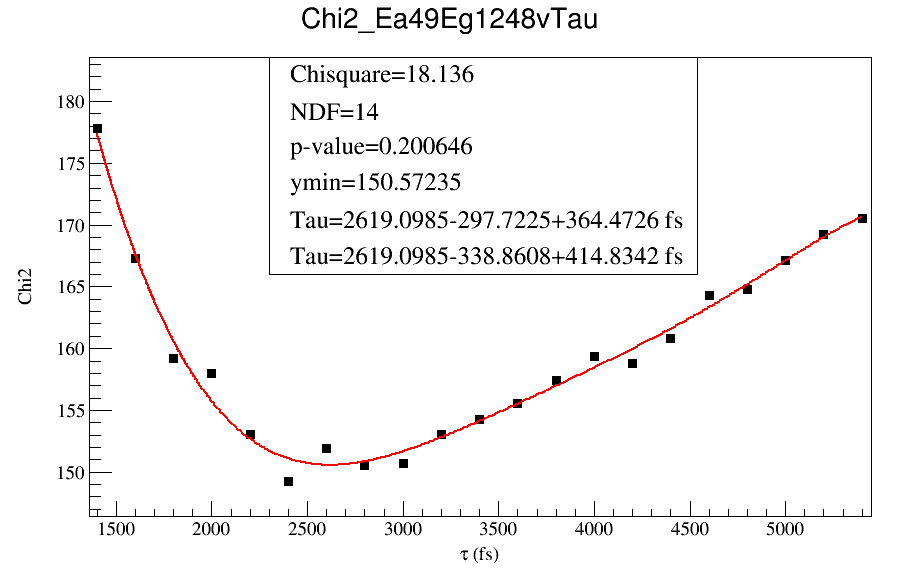 Eγ = 1248 keV slice
Eγ = 1246 keV slice
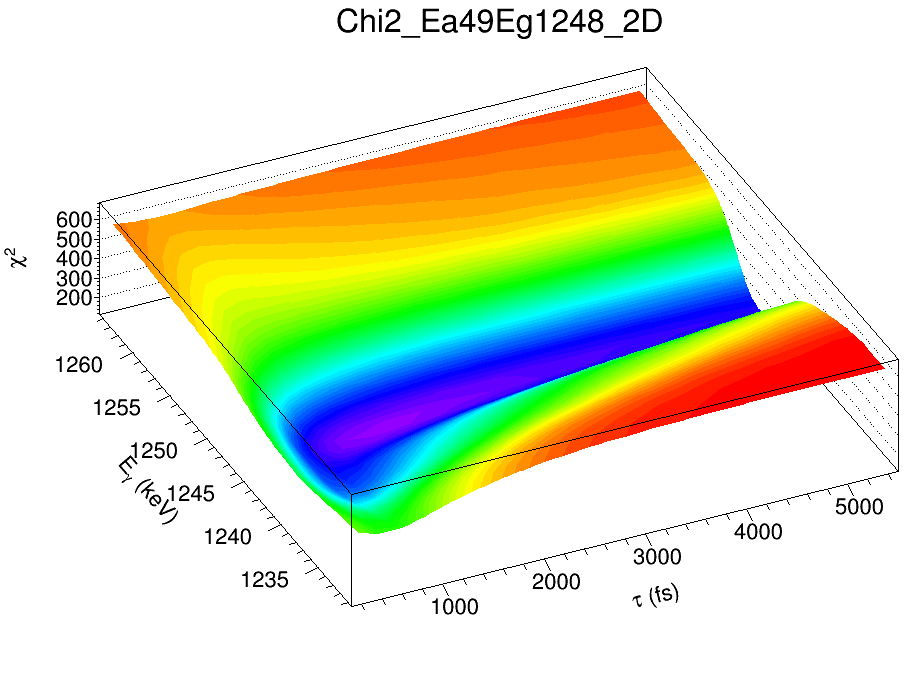 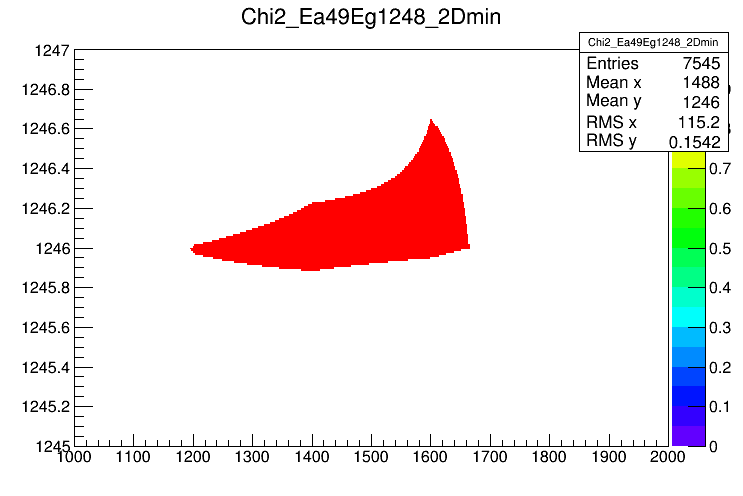 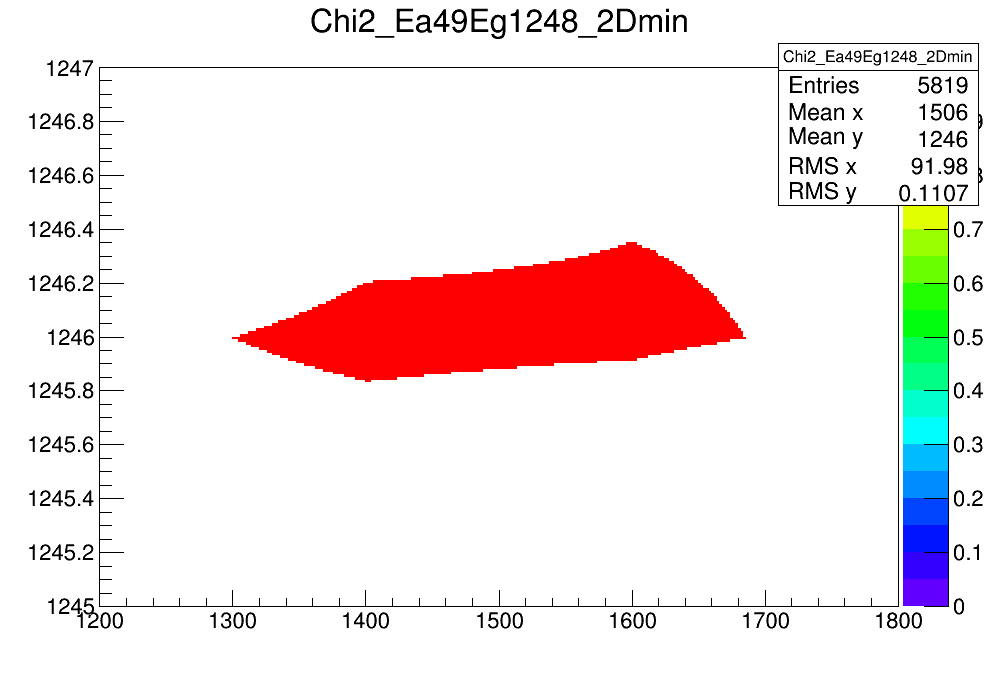 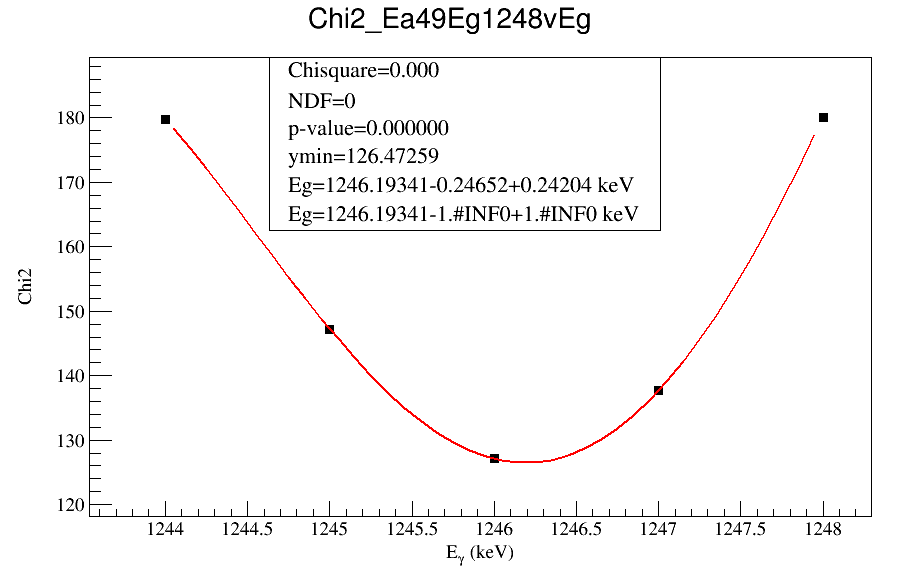 The bottom 10% χ2 values are highlighted in red.
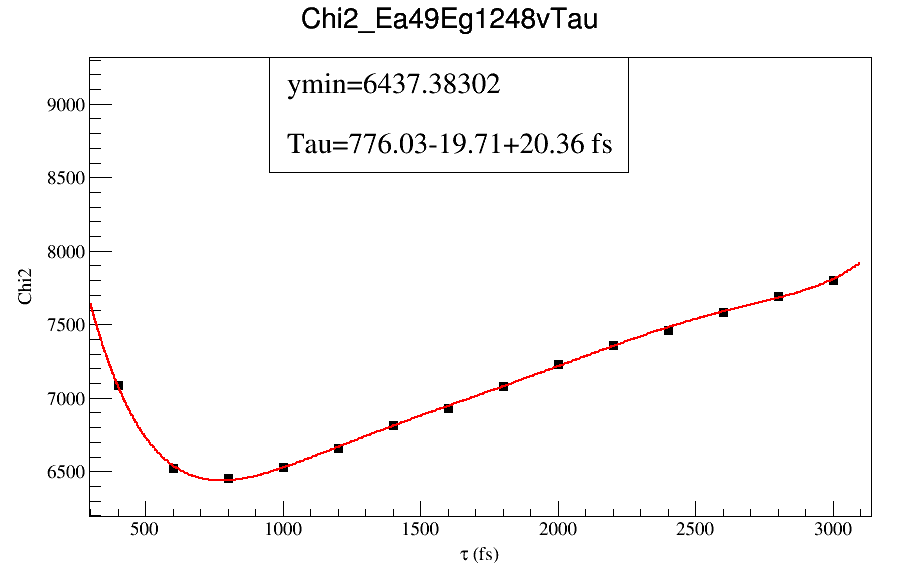 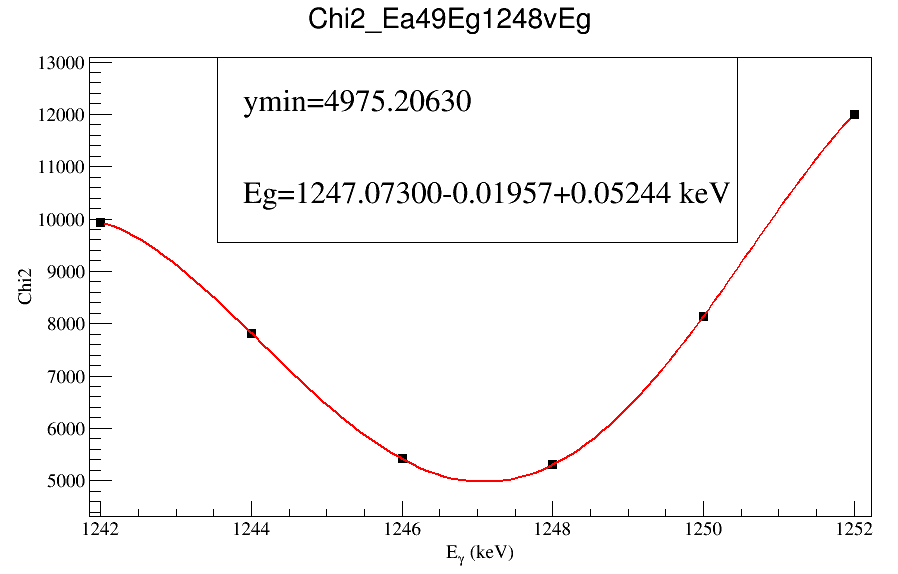 τ = 200–5400 fs projection
Eγ = 1232–1264 keV projection
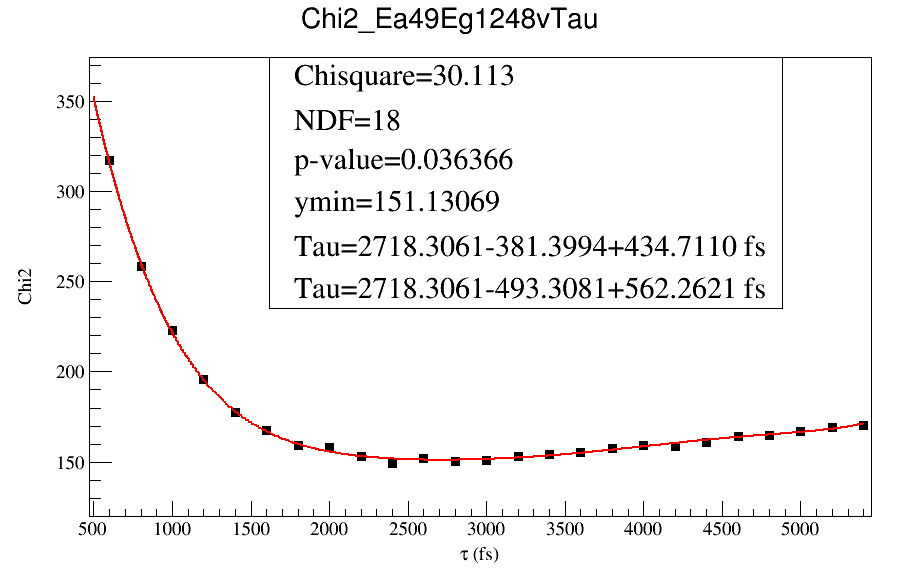 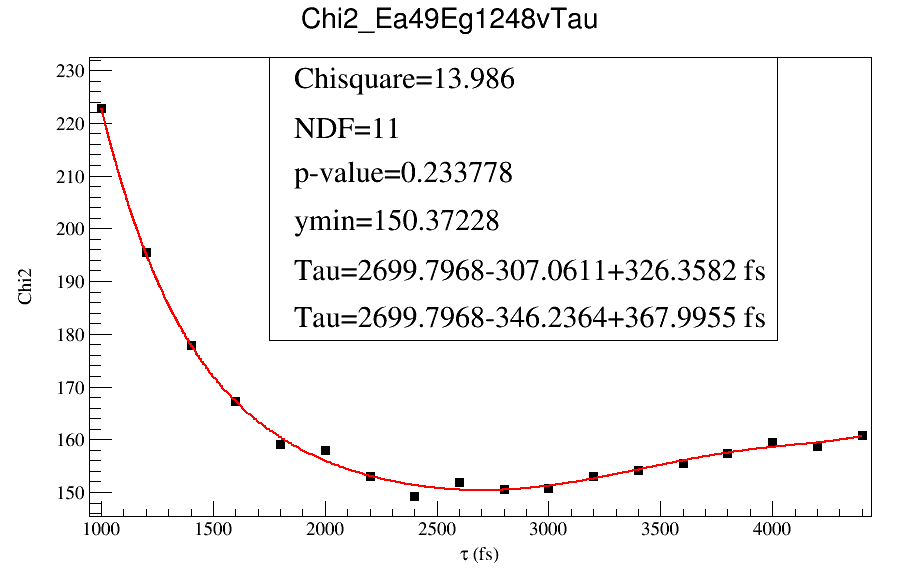 Eγ = 1248 keV slice
Eγ = 1248 keV slice
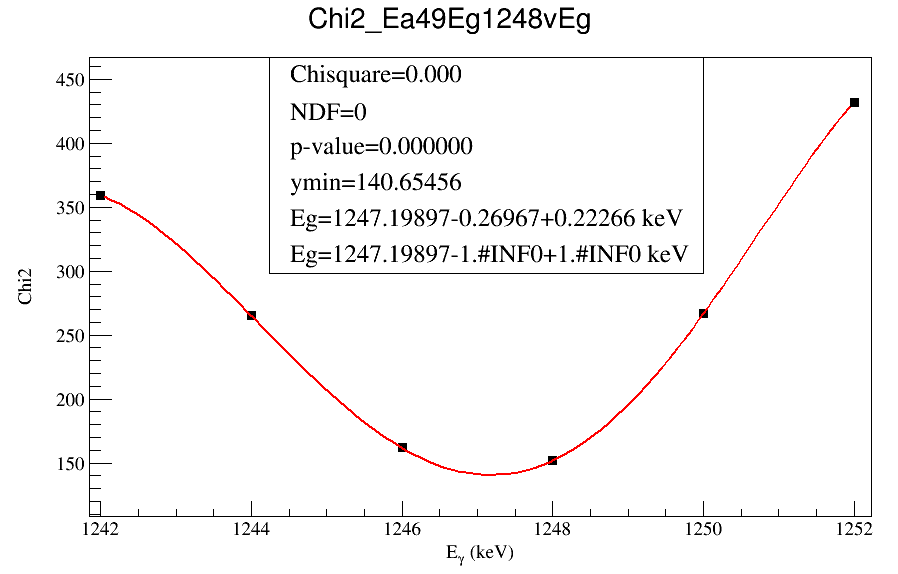 τ = 2600 fs slice
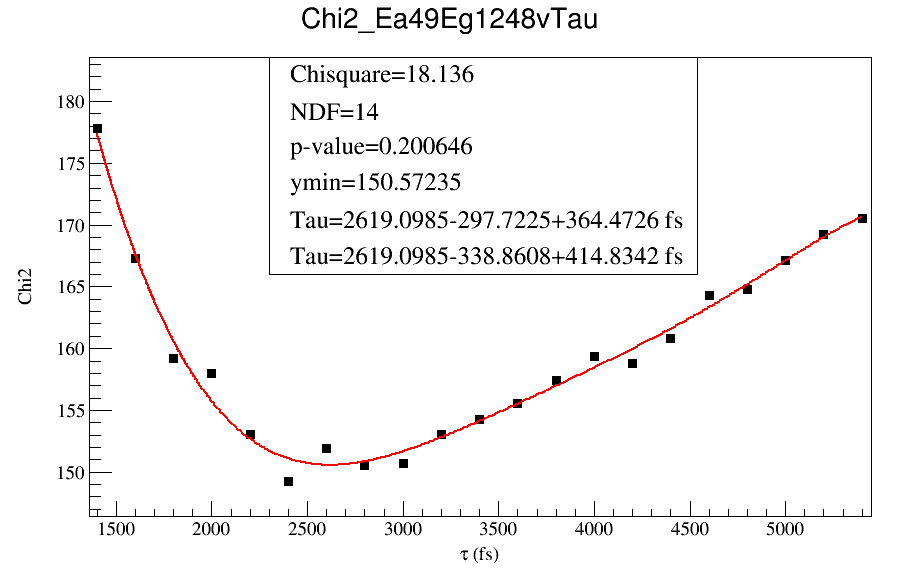 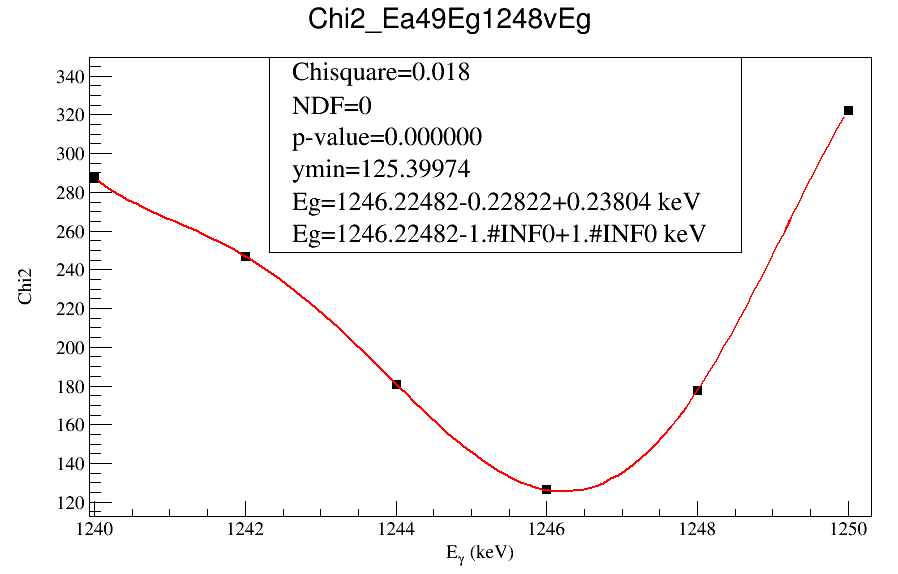 Eγ = 1248 keV slice
τ = 1400 fs slice
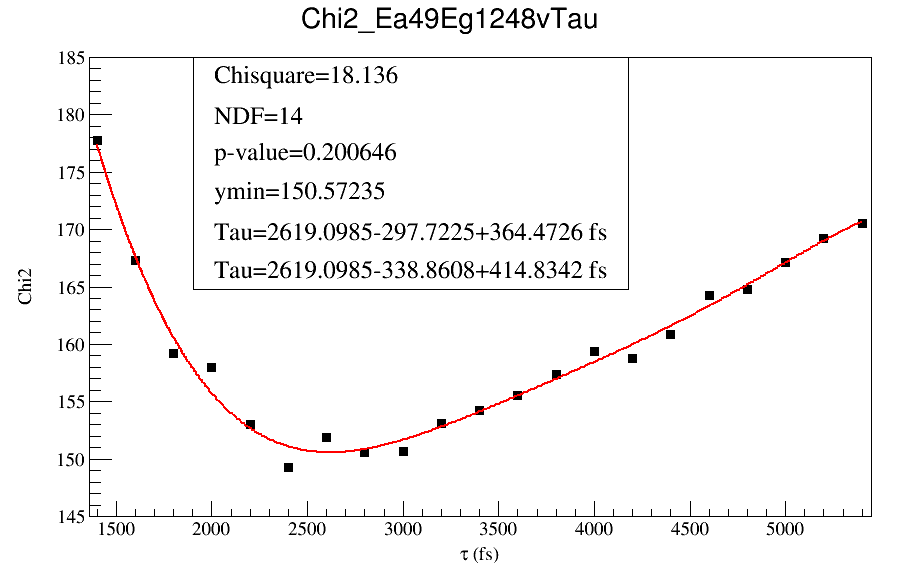 pol6
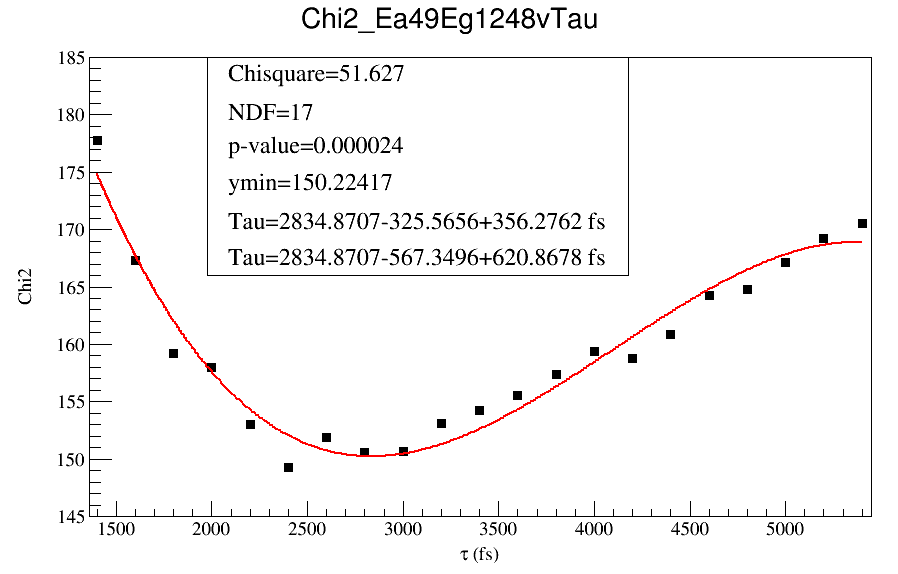 pol3
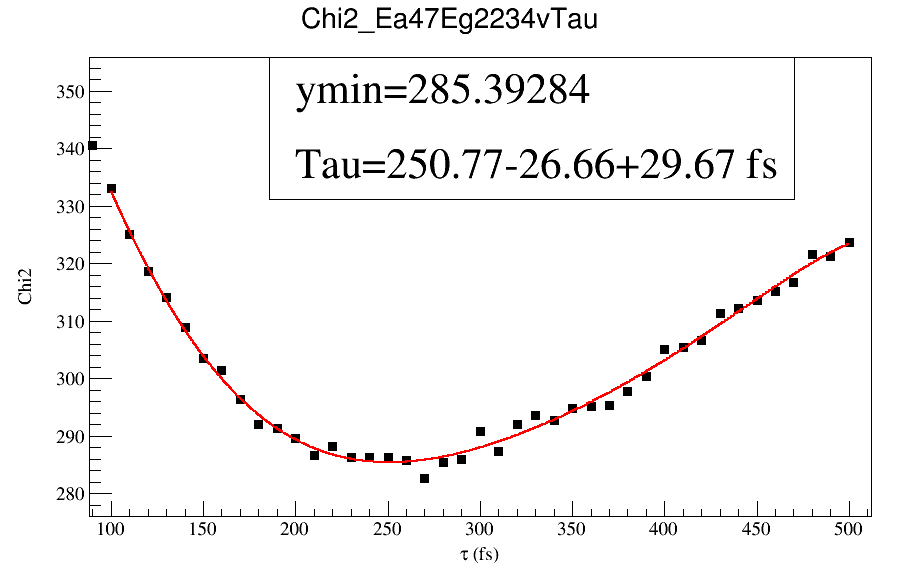 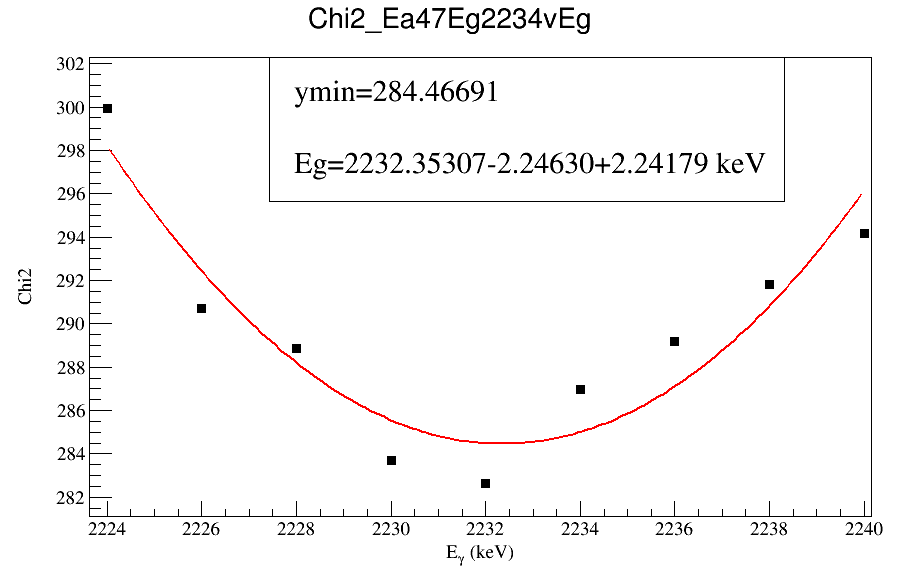 τ = 270 fs slice
Eγ = 2232 keV slice
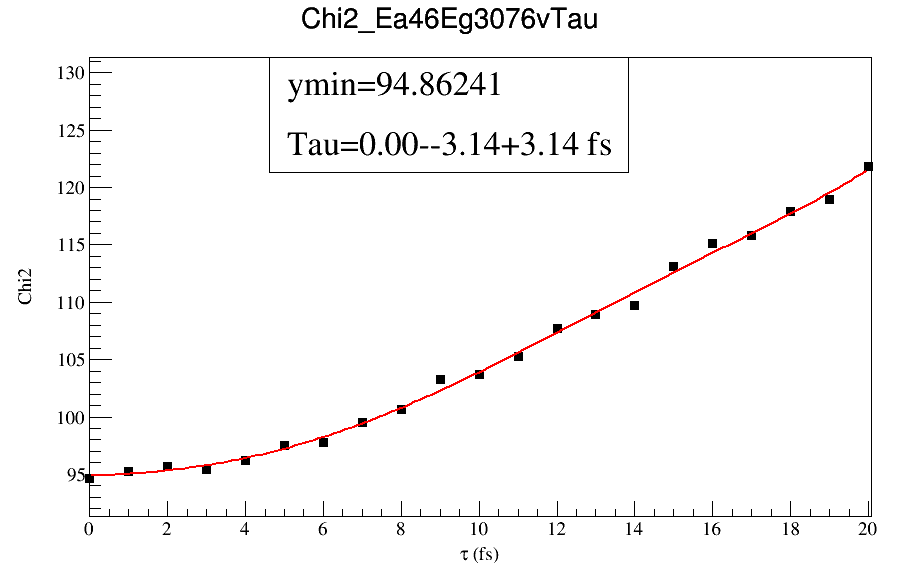 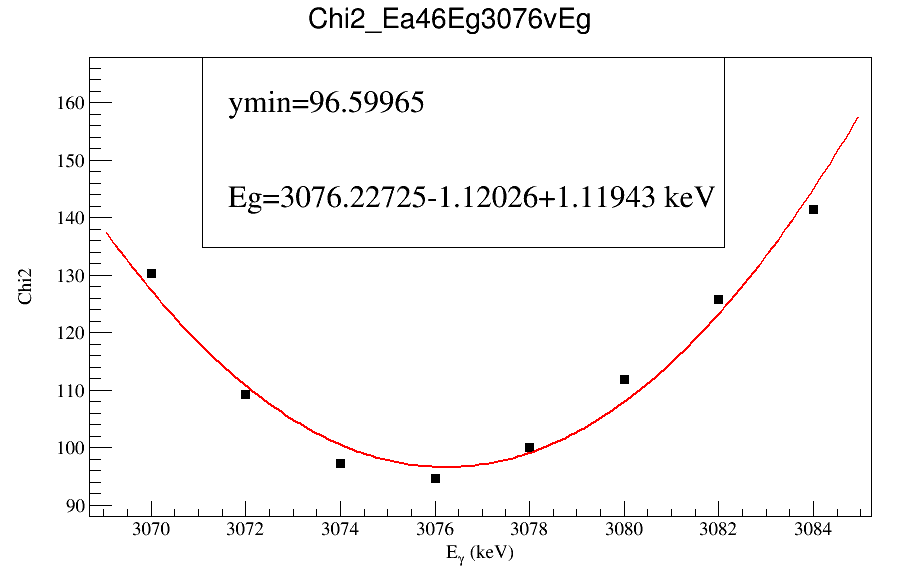 τ = 0 fs slice
Eγ = 3076 keV slice
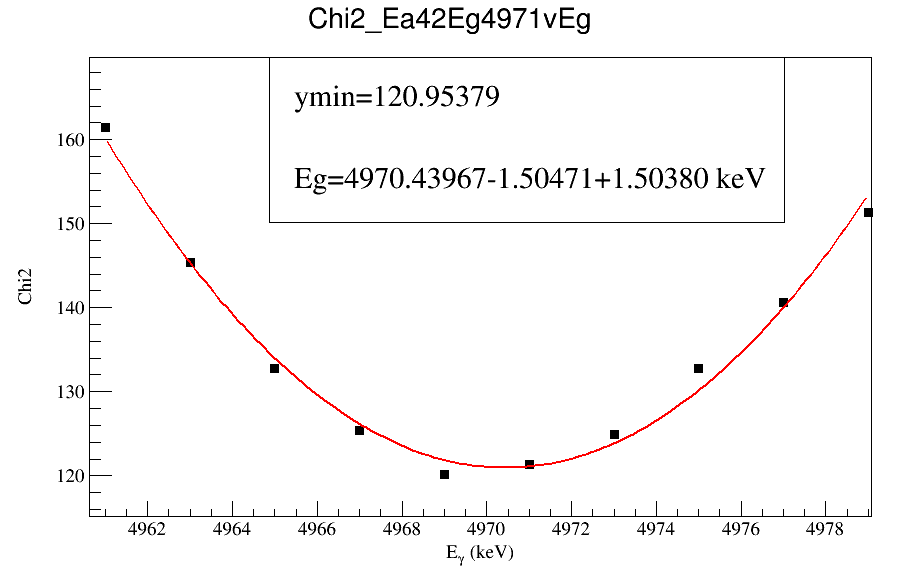 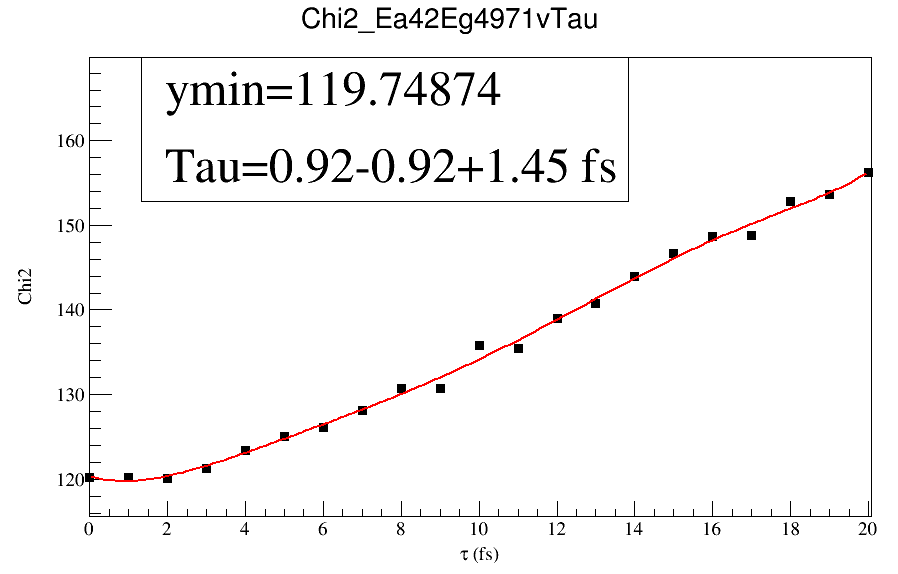 τ = 2 fs slice
Eγ = 4969 keV slice
The bottom 10% χ2 values are highlighted in red.
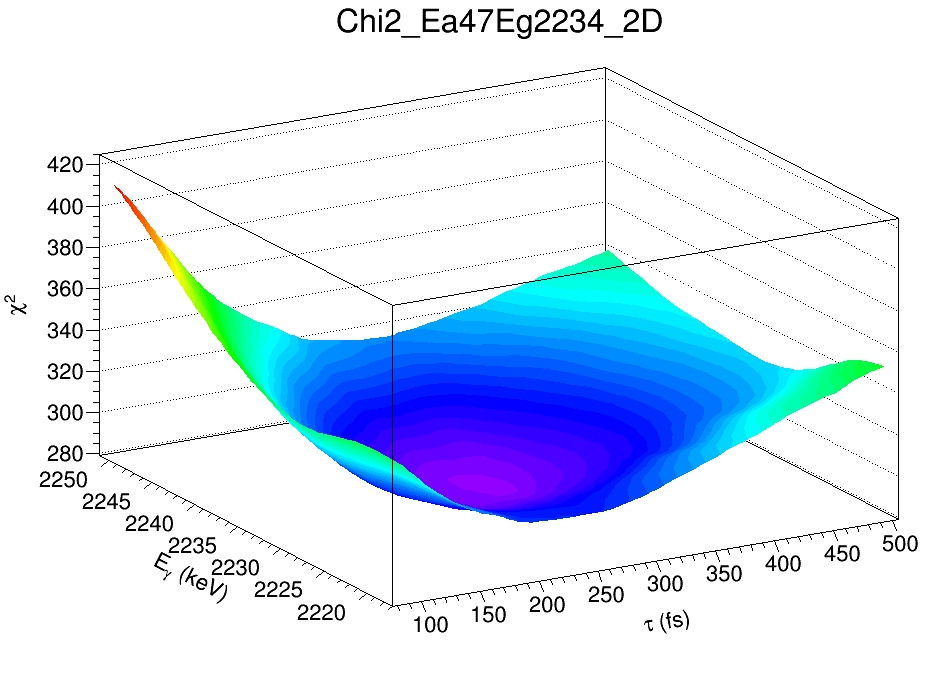 Smooth
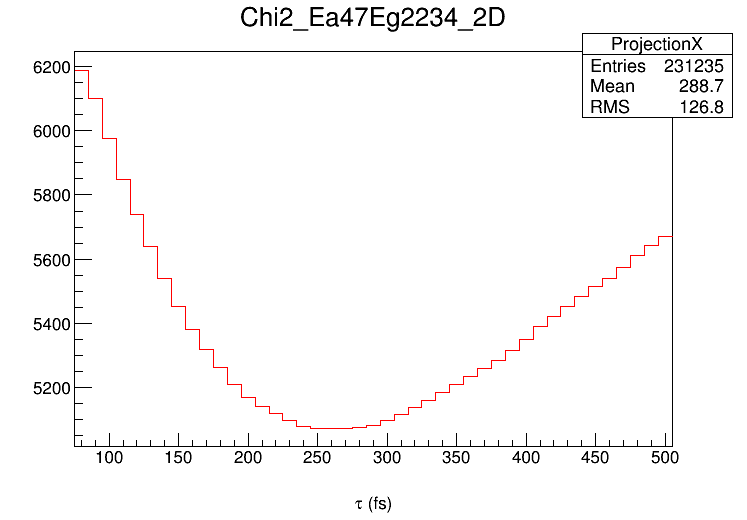 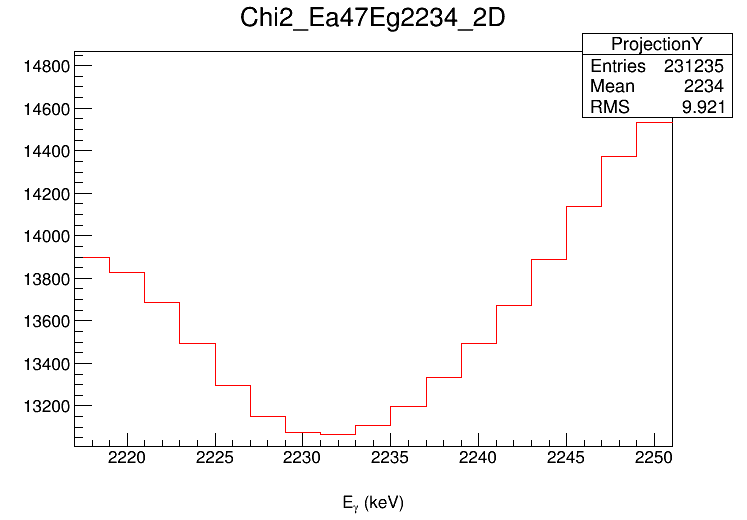 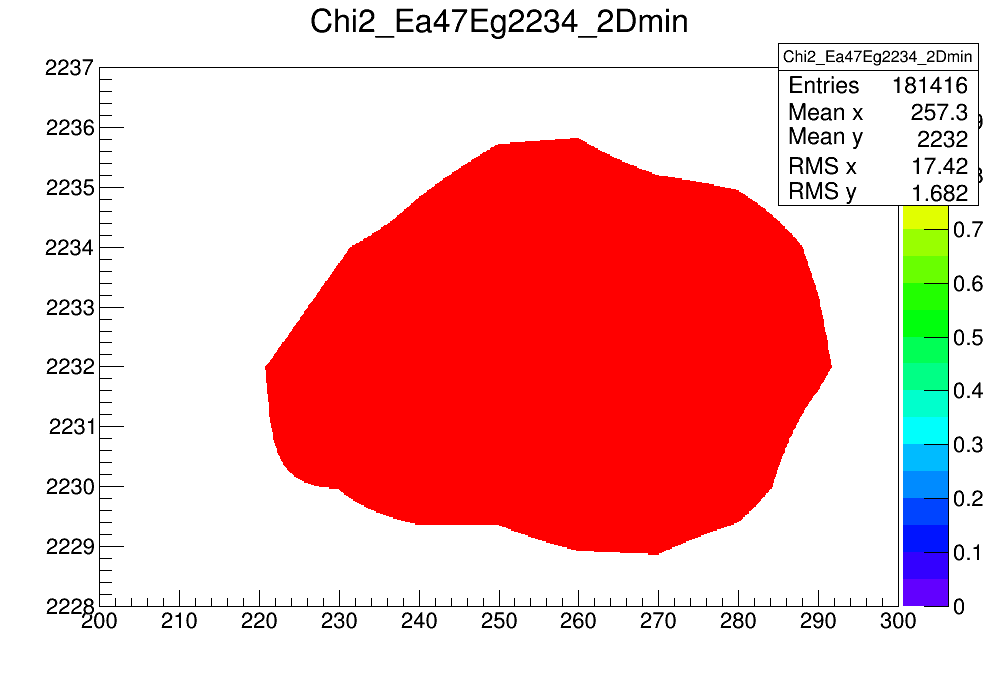 1σ
1σ
Chi2_Ea47Eg2234_2Dmin->Draw("colz")
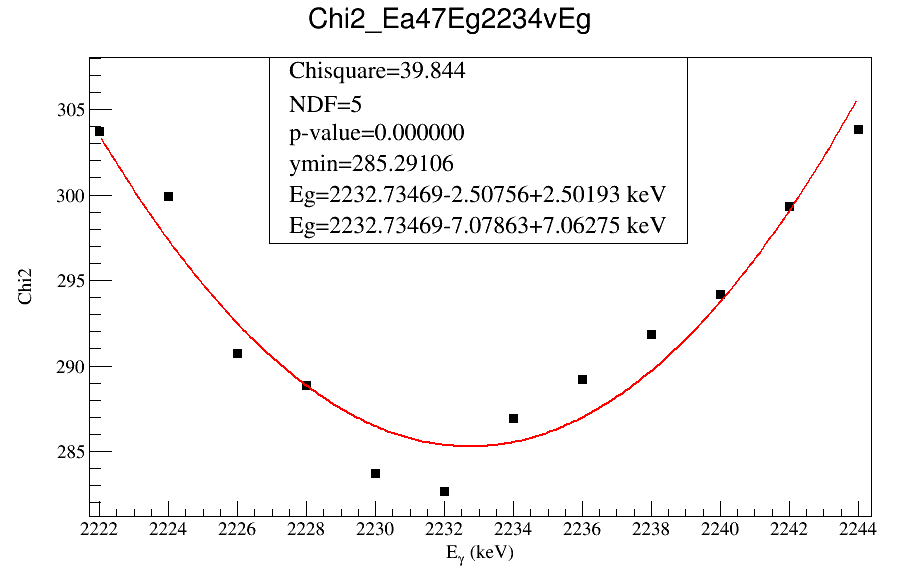 τ = 270 fs slice
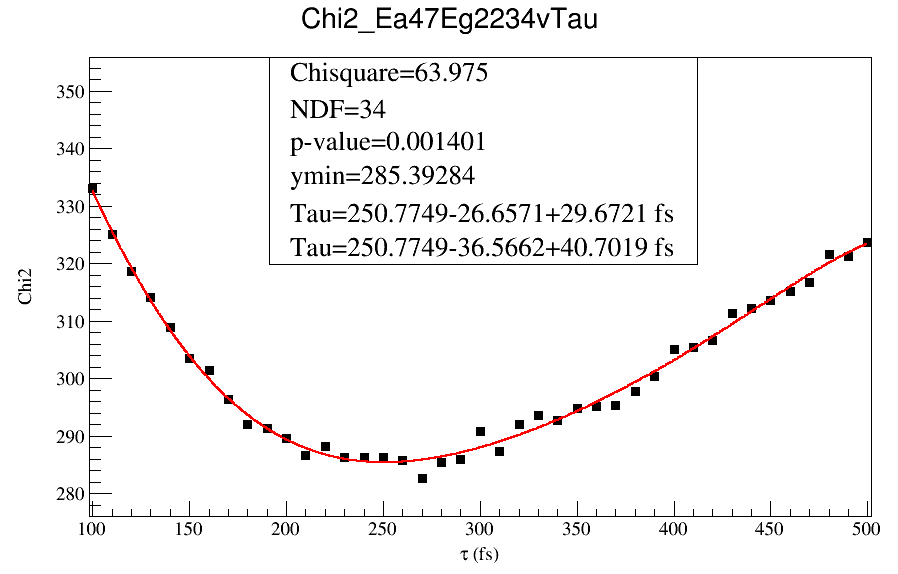 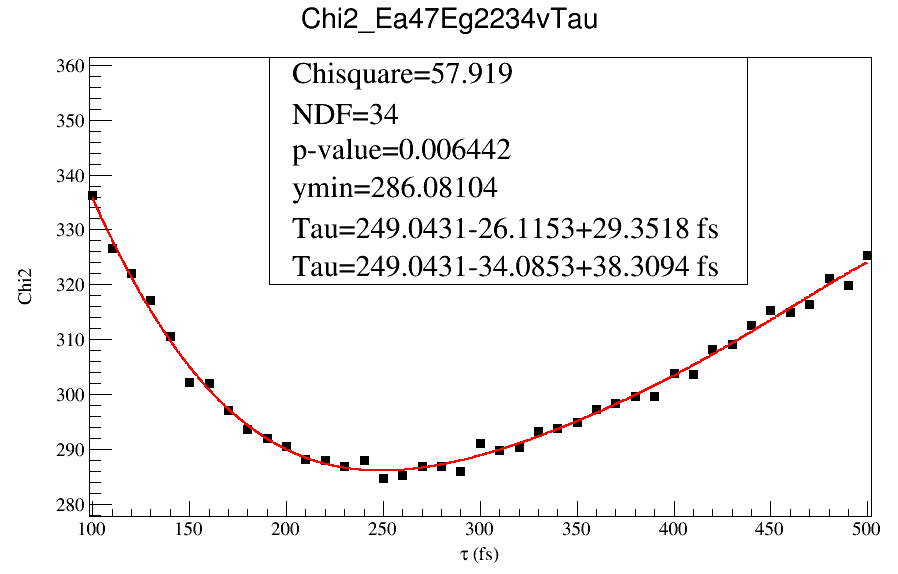 Eγ = 2232 keV slice
Eγ = 2234 keV slice
The bottom 10% χ2 values are highlighted in red.
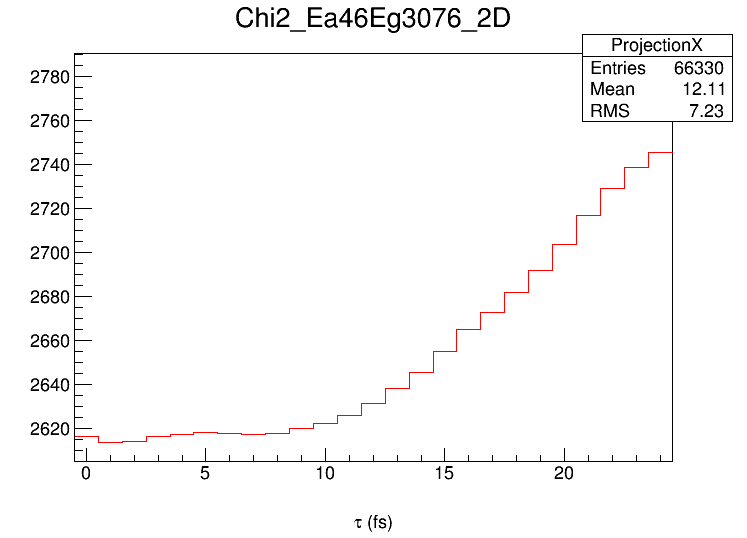 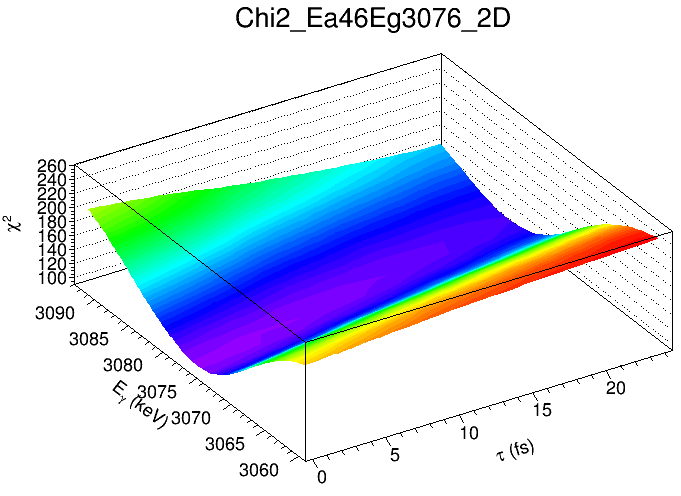 Smooth
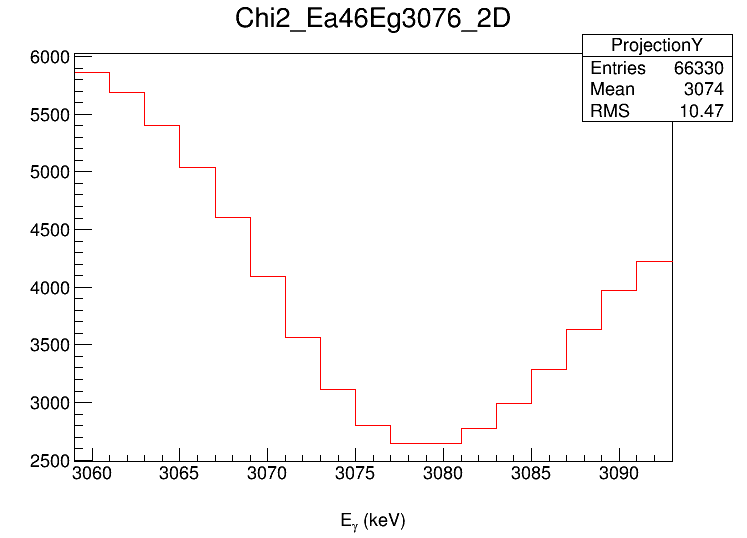 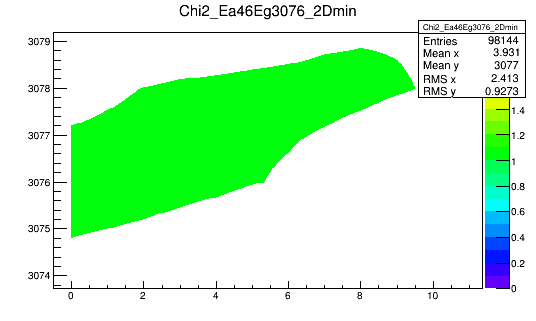 1σ
1σ
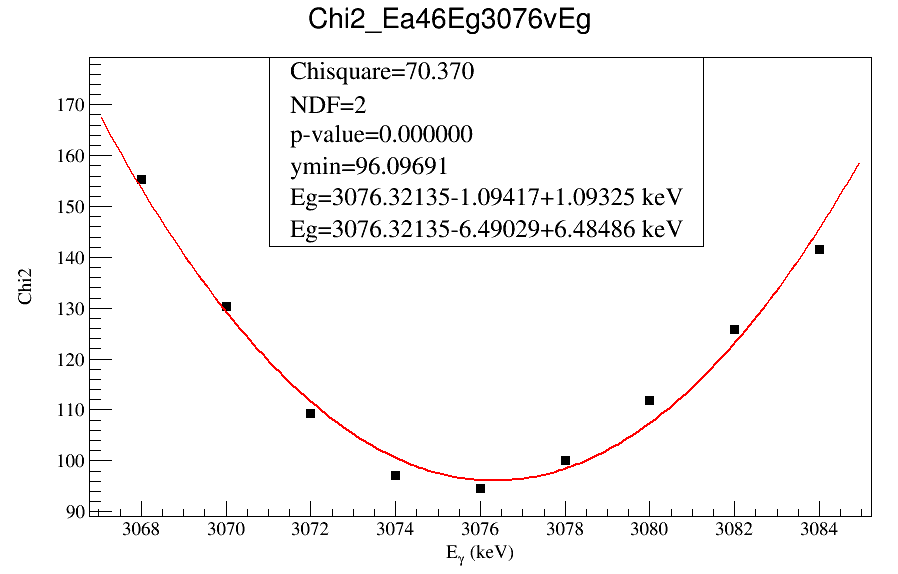 τ = 0 fs slice
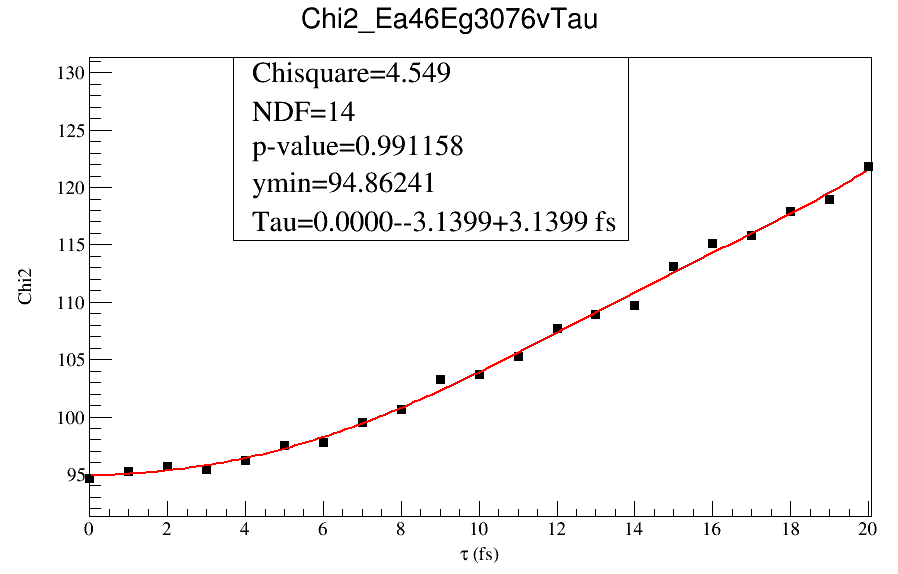 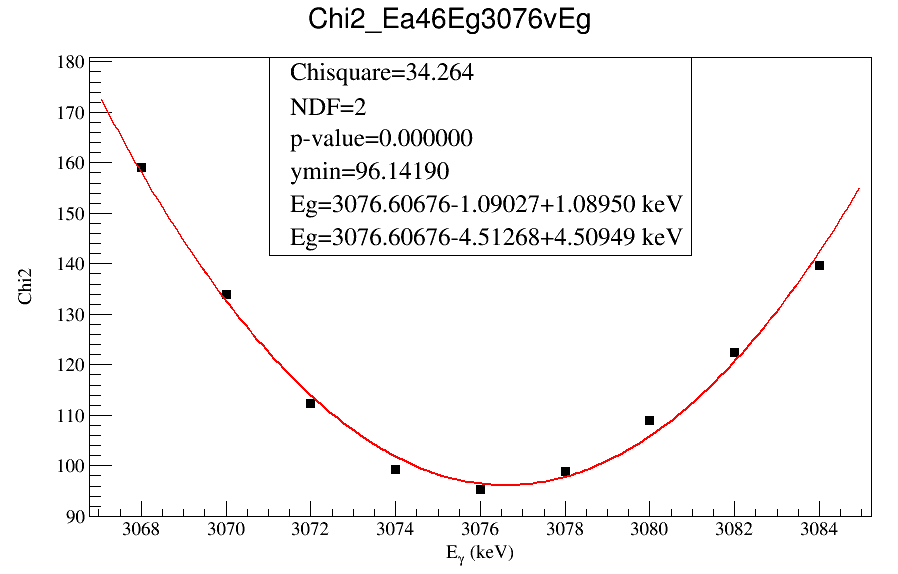 τ = 1 fs slice
Eγ = 3076 keV slice
The bottom 10% χ2 values are highlighted in red.
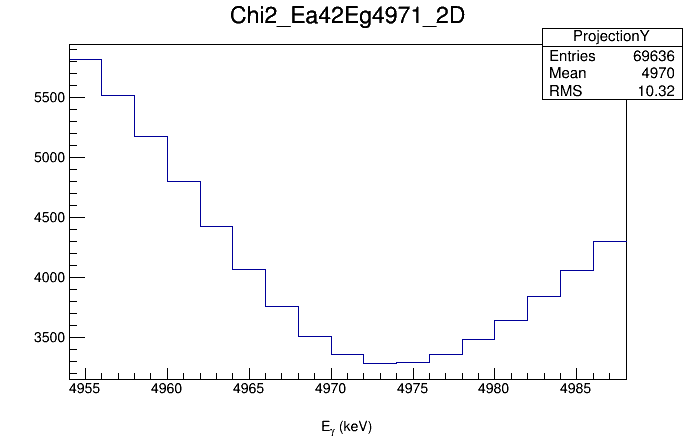 Smooth
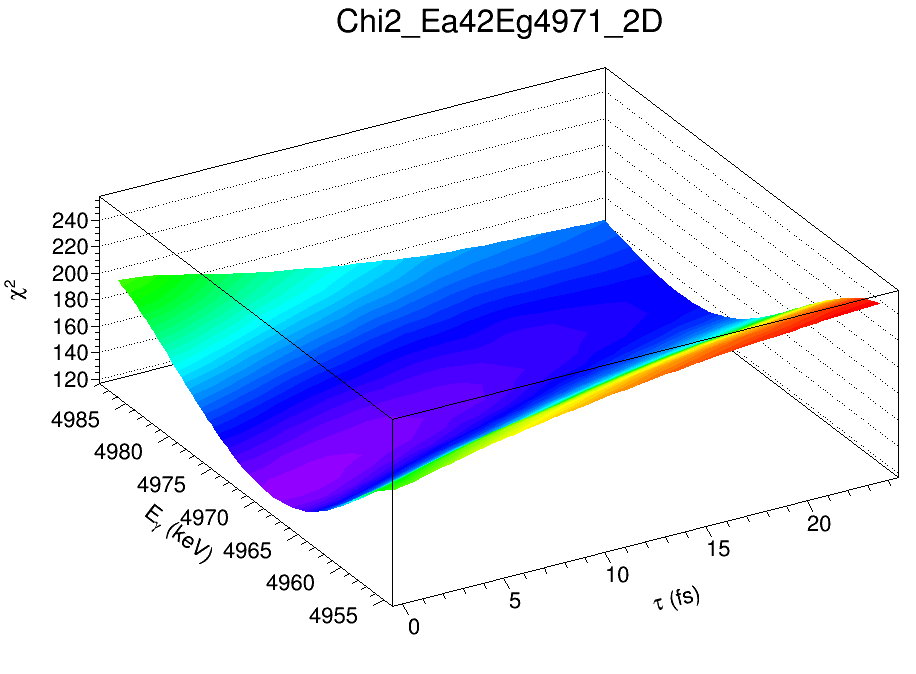 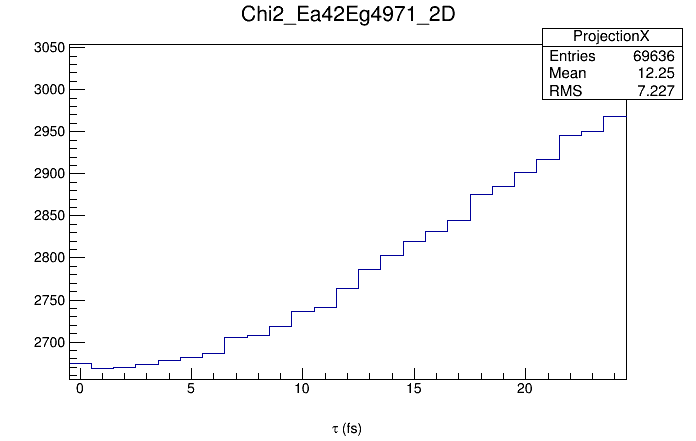 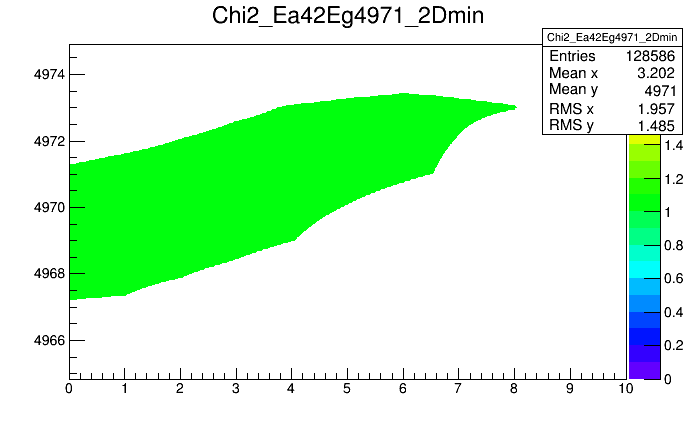 1σ
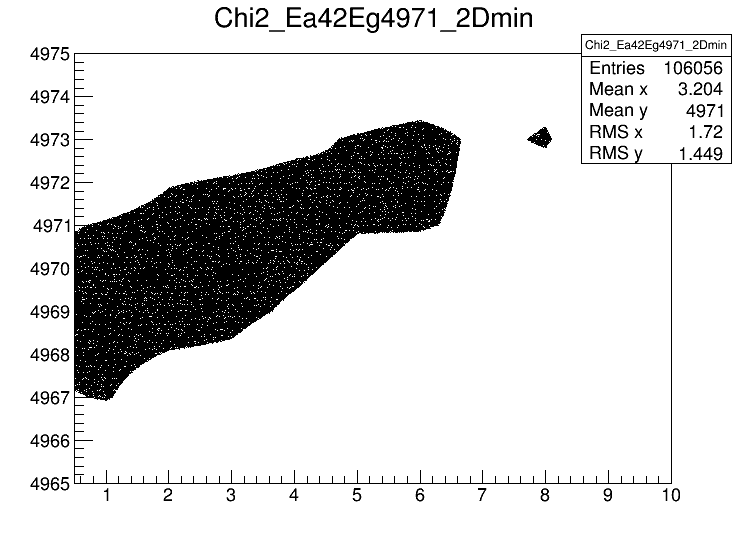 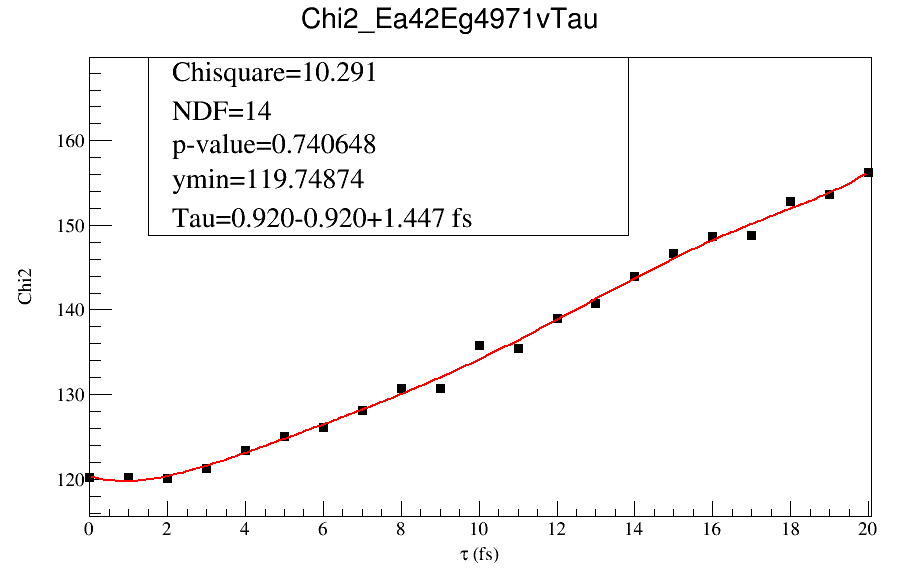 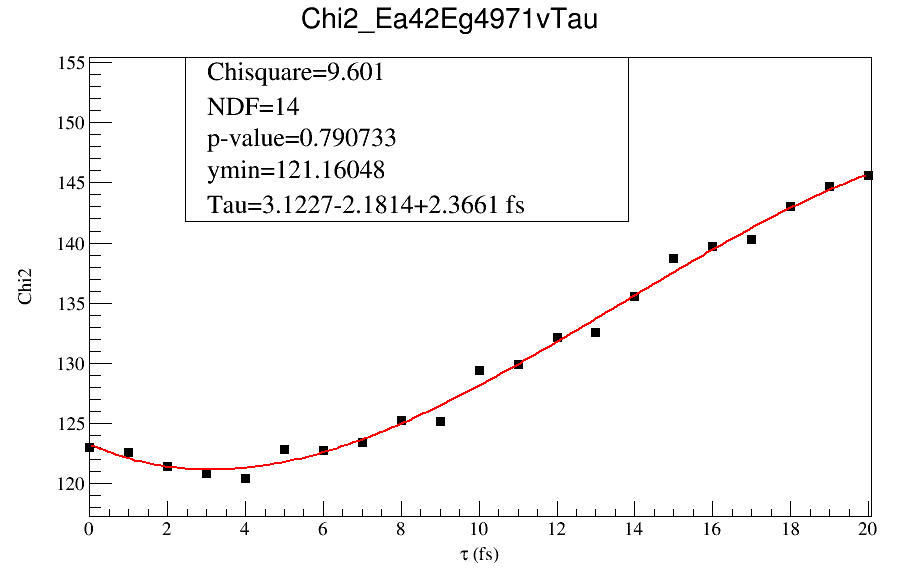 Eγ = 4971 keV slice
Eγ = 4969 keV slice
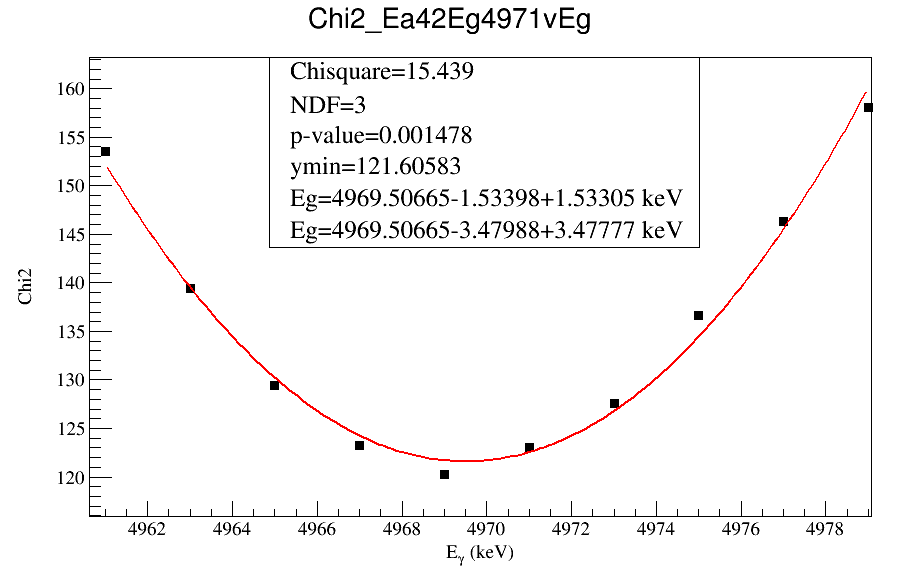 τ = 0 fs slice
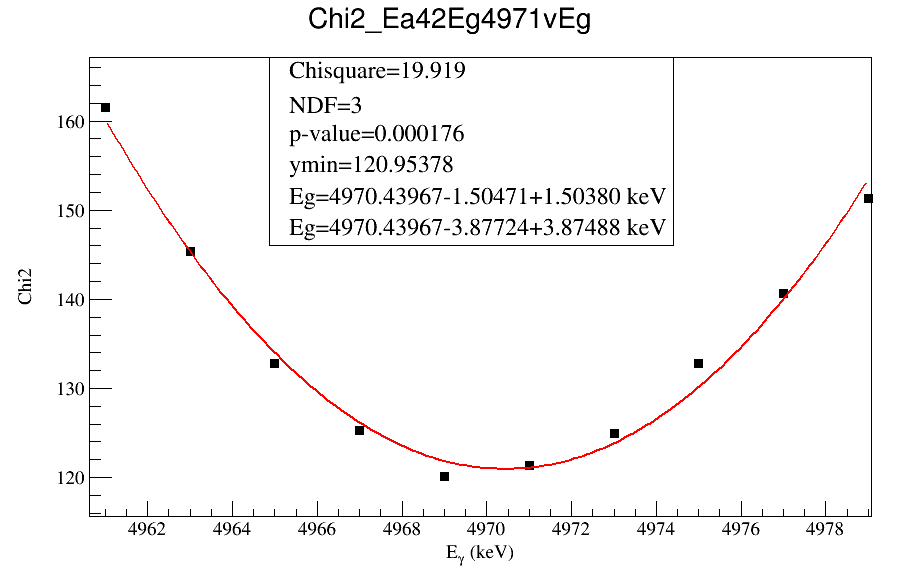 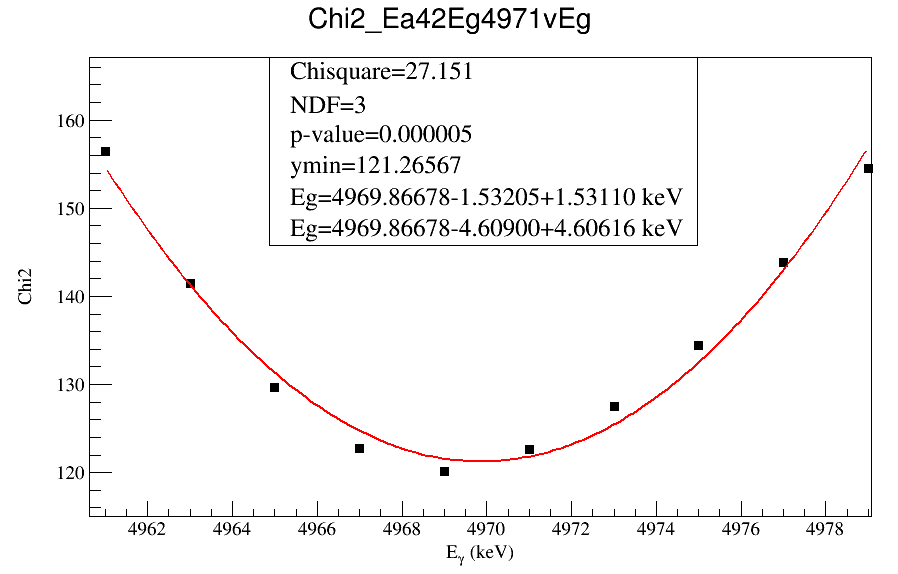 τ = 1 fs slice
τ = 2 fs slice
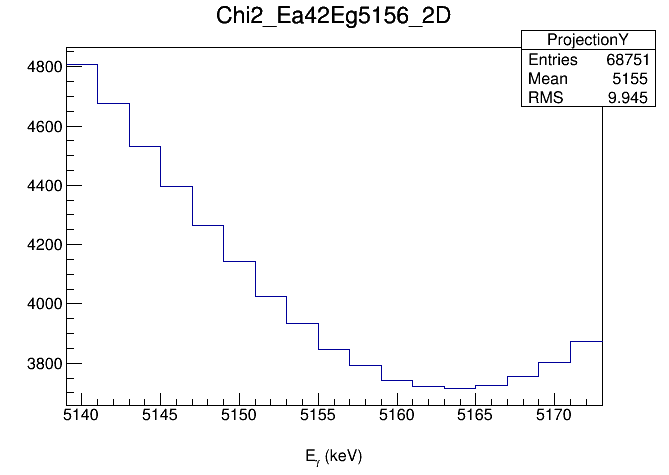 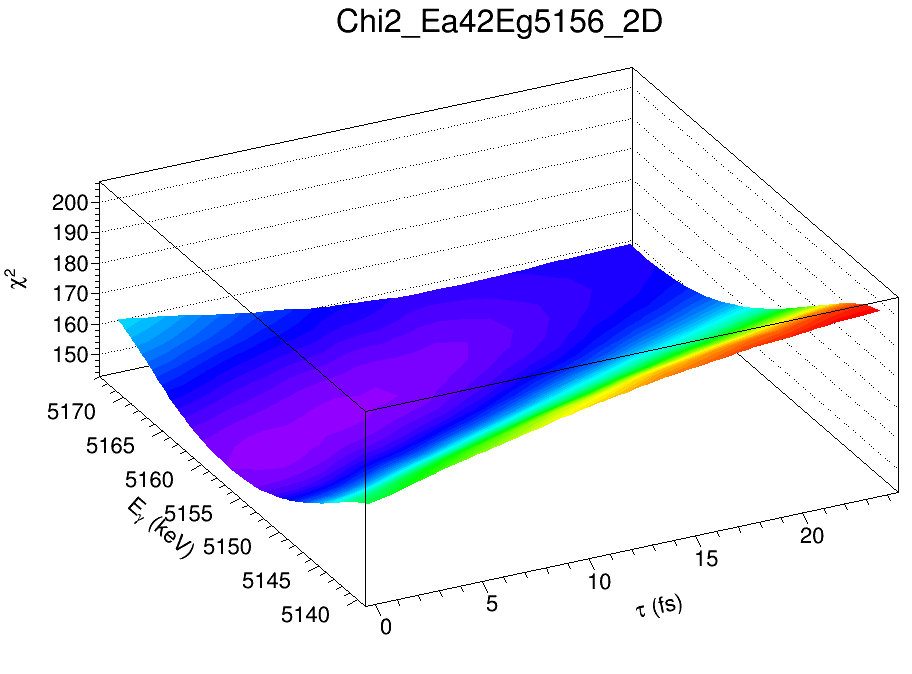 Smooth
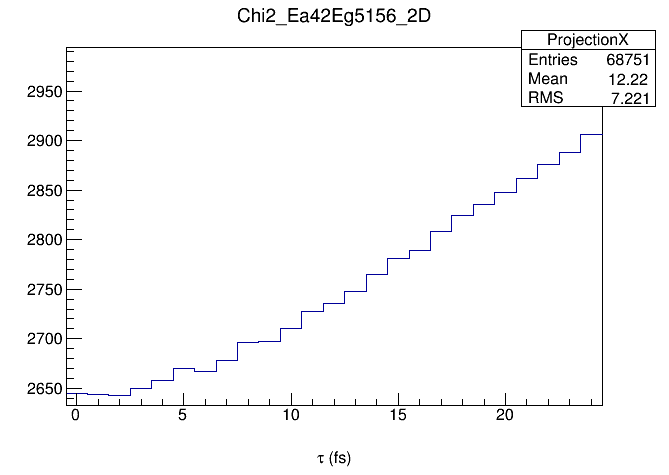 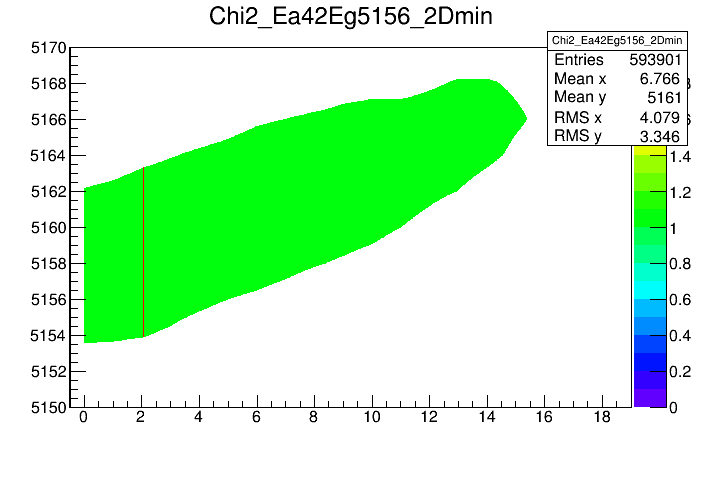 1σ
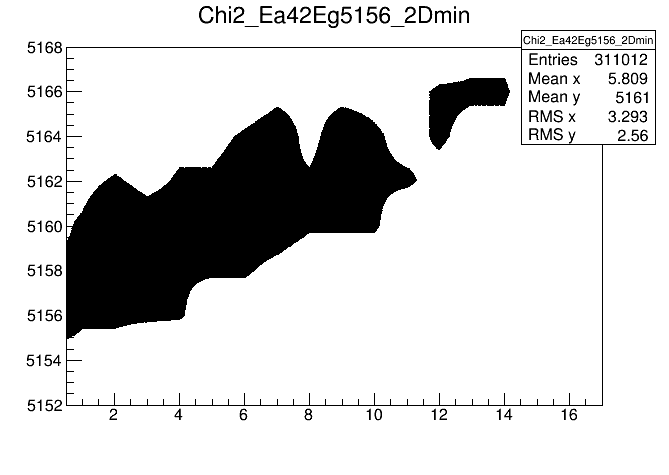 The bottom 10% χ2 values are highlighted in red.
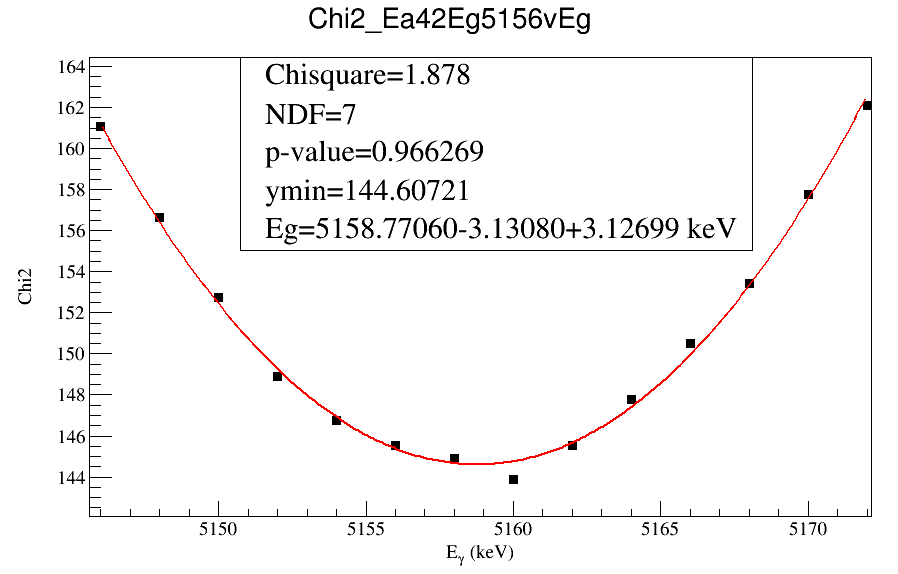 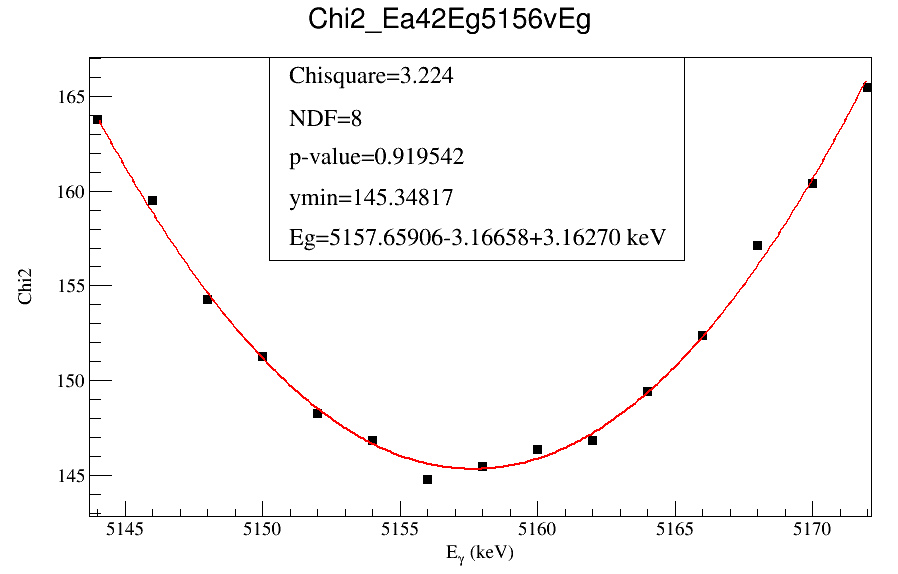 τ = 0 fs slice
τ = 2 fs slice
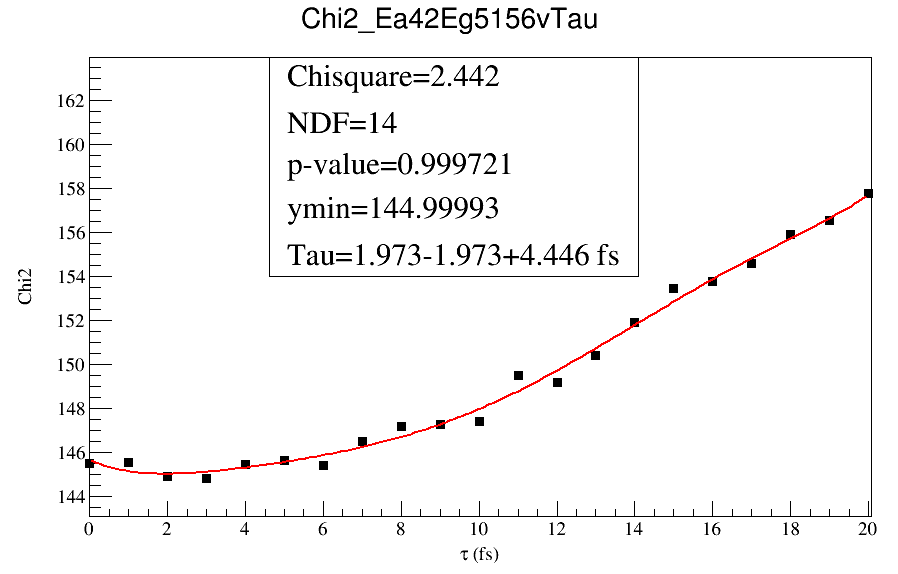 Eγ = 5158 keV slice
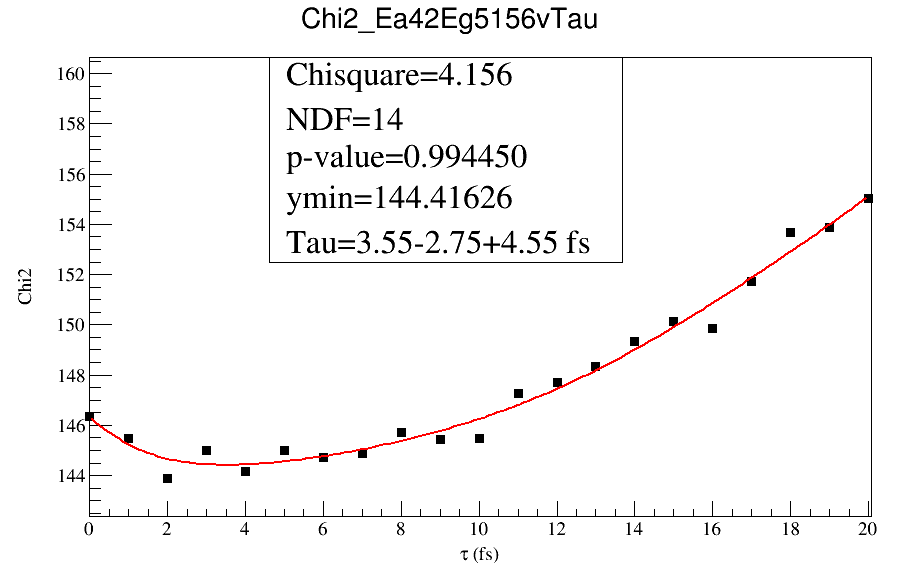 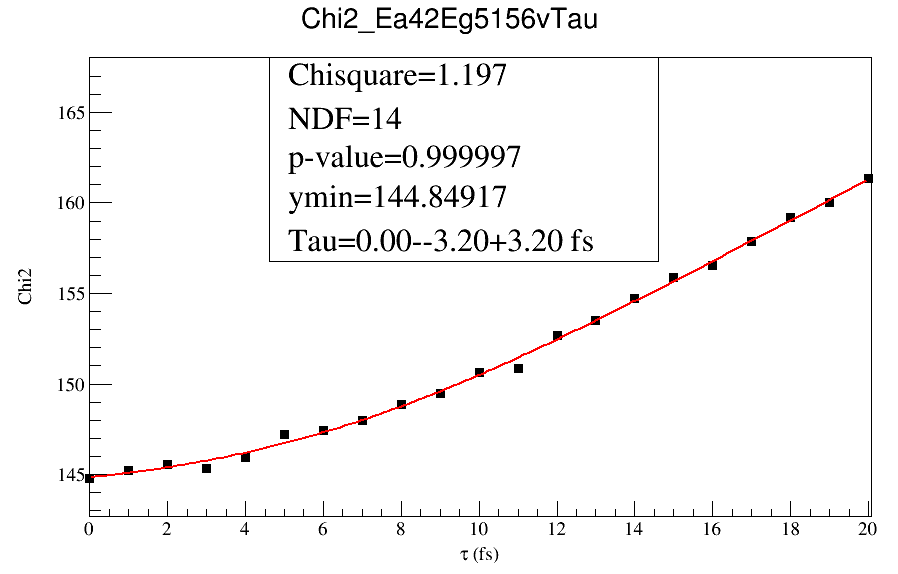 Eγ = 5156 keV slice
Eγ = 5160 keV slice
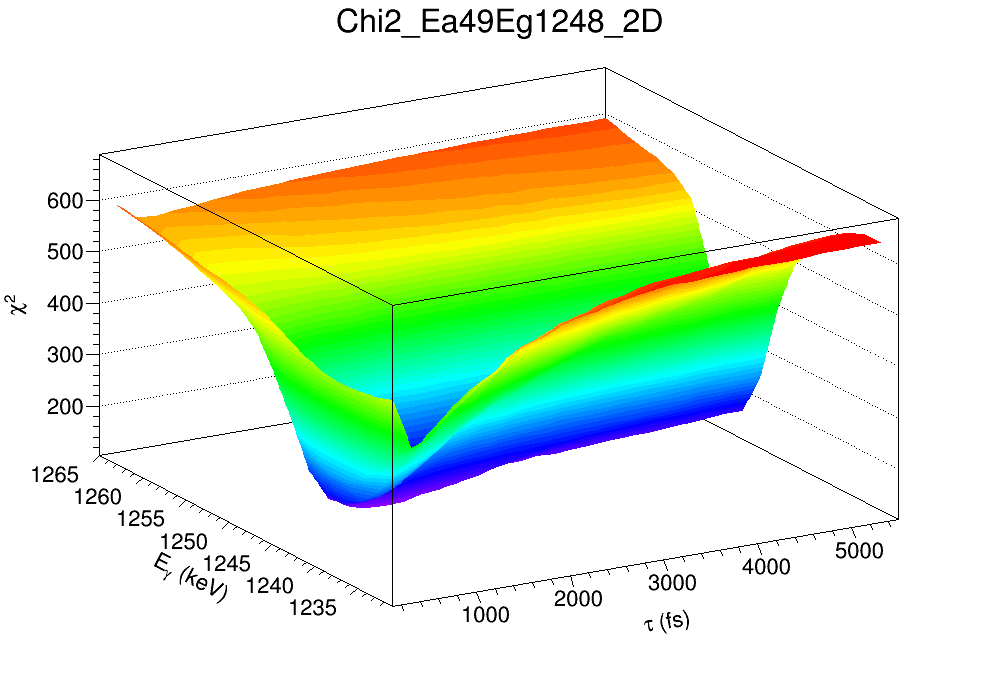 TH2F *hChisquare2D = new TH2F(h_name,h_name, Nbinsx_Tau, Xlow, Xup, Nbinsy_Eg, Ylow, Yup);
hChisquare2D->Draw("surf2");
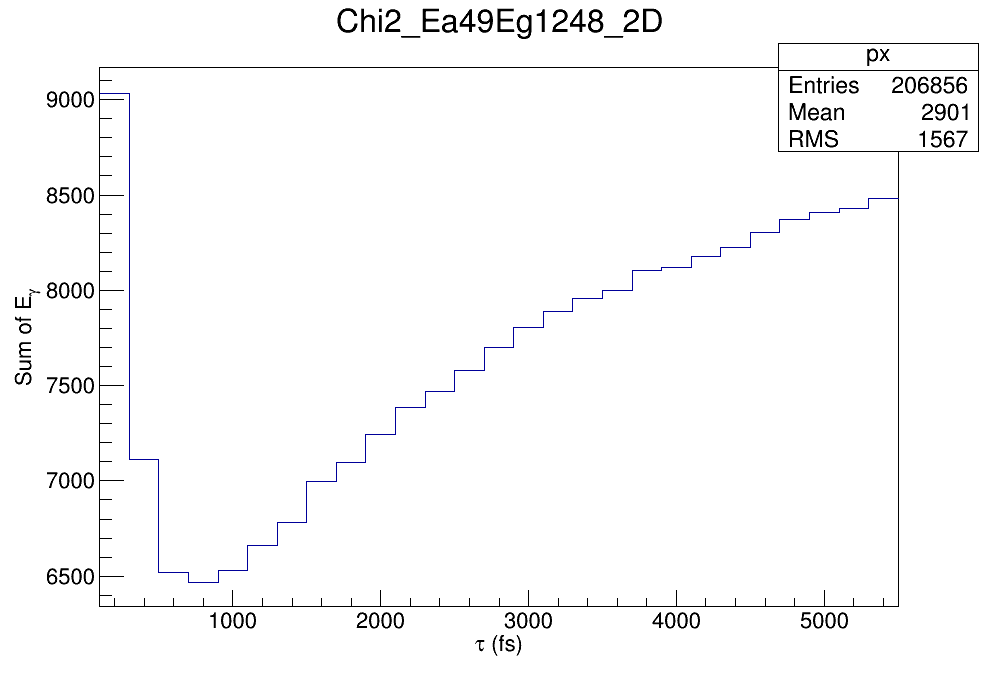 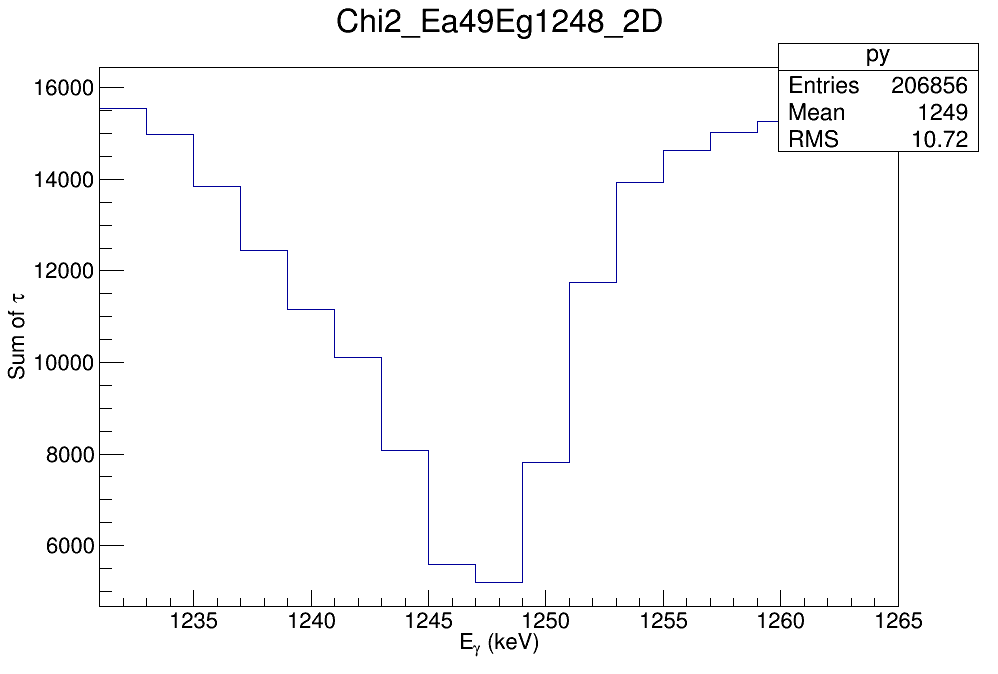 TH1D* px=Chi2_Ea49Eg1248_2D->ProjectionX("px")
TH1D* py=Chi2_Ea49Eg1248_2D->ProjectionY("py")
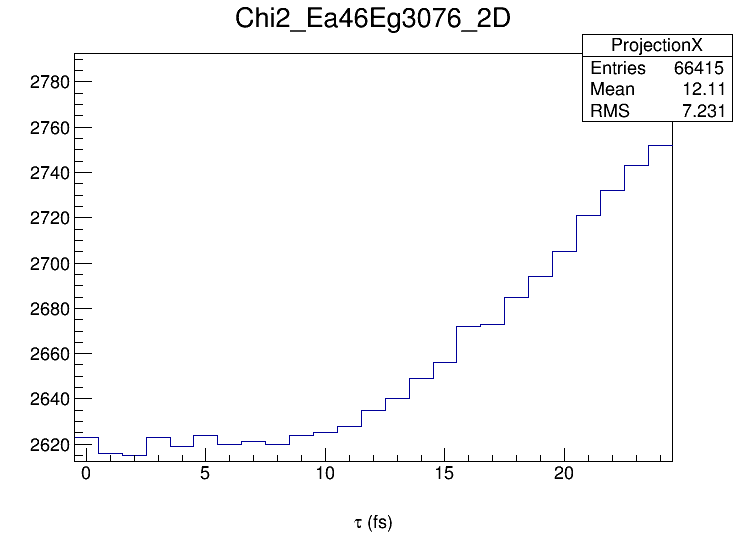 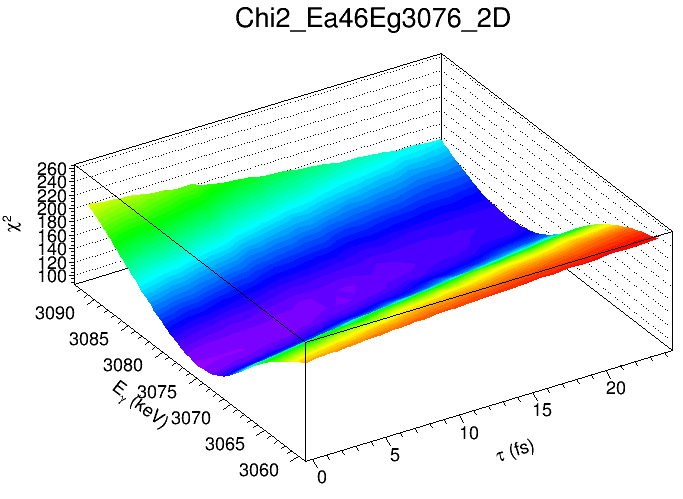 No smooth
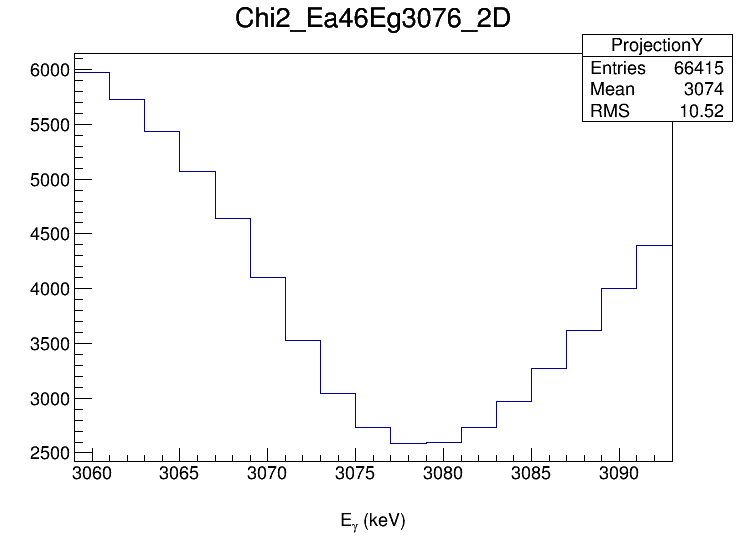 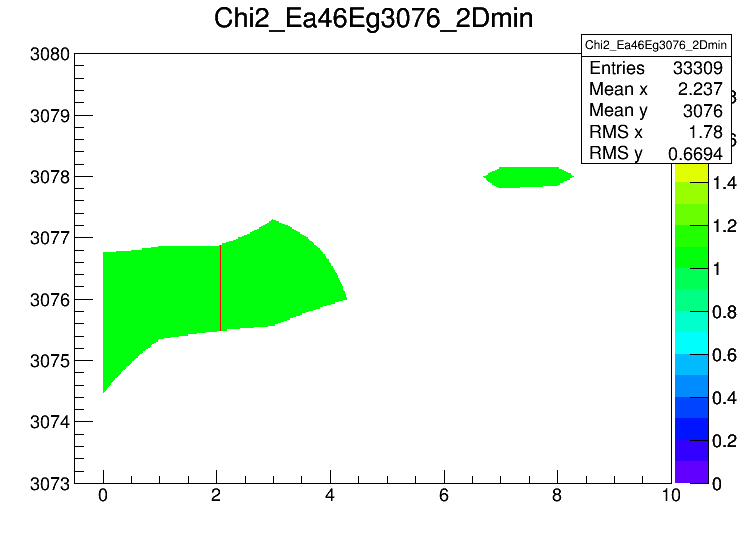 TGraph2D *gChisquare2D = new TGraph2D();
gChisquare2D->Draw("surf2");
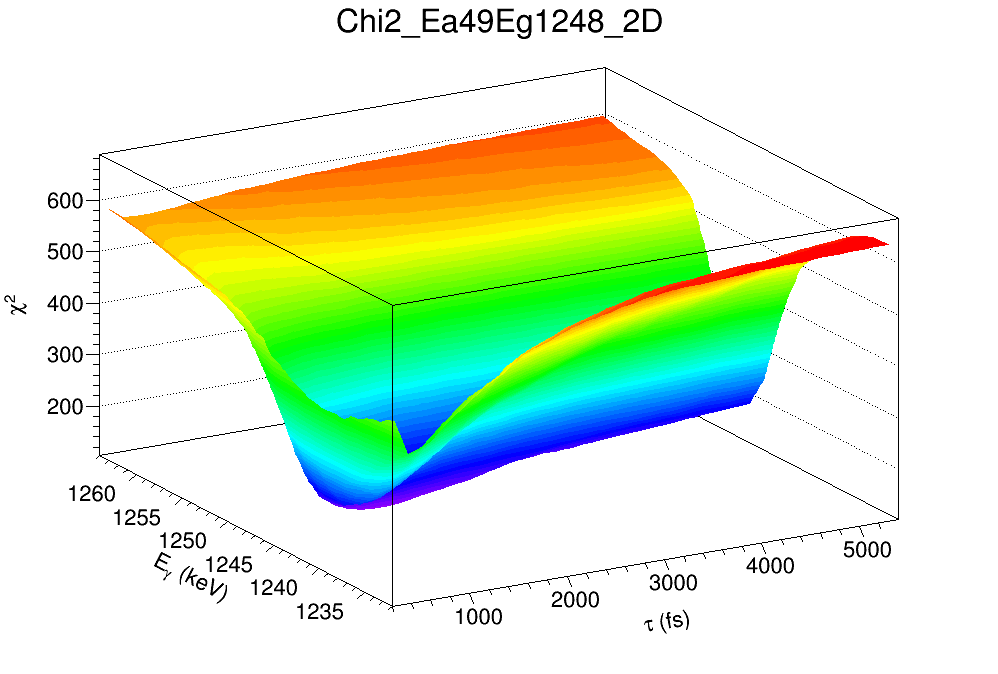 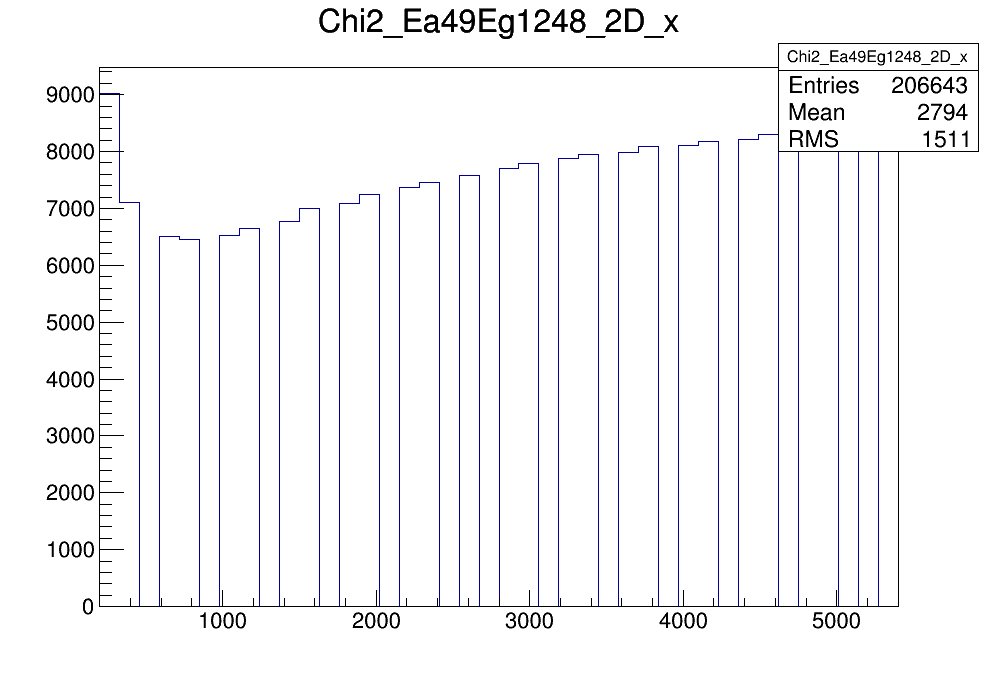 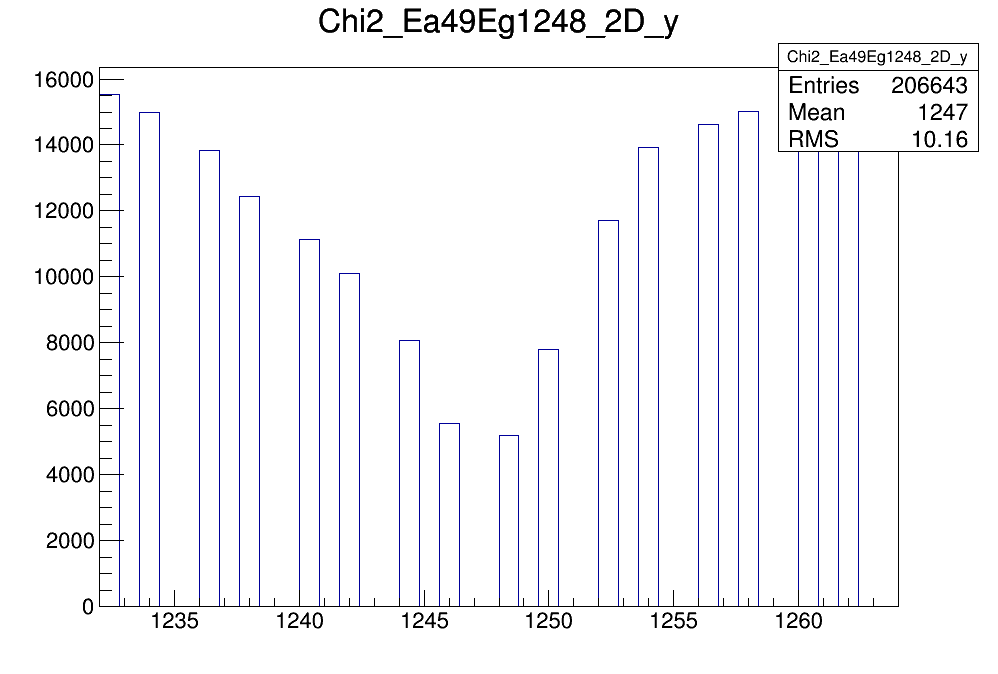 gChisquare2D->SetNpx(default = 40);
Sum of Eγ
Sum of τ
TH1D *hChisquare1DY=gChisquare2D->Project("y");
TH1D *hChisquare1DX=gChisquare2D->Project("x");
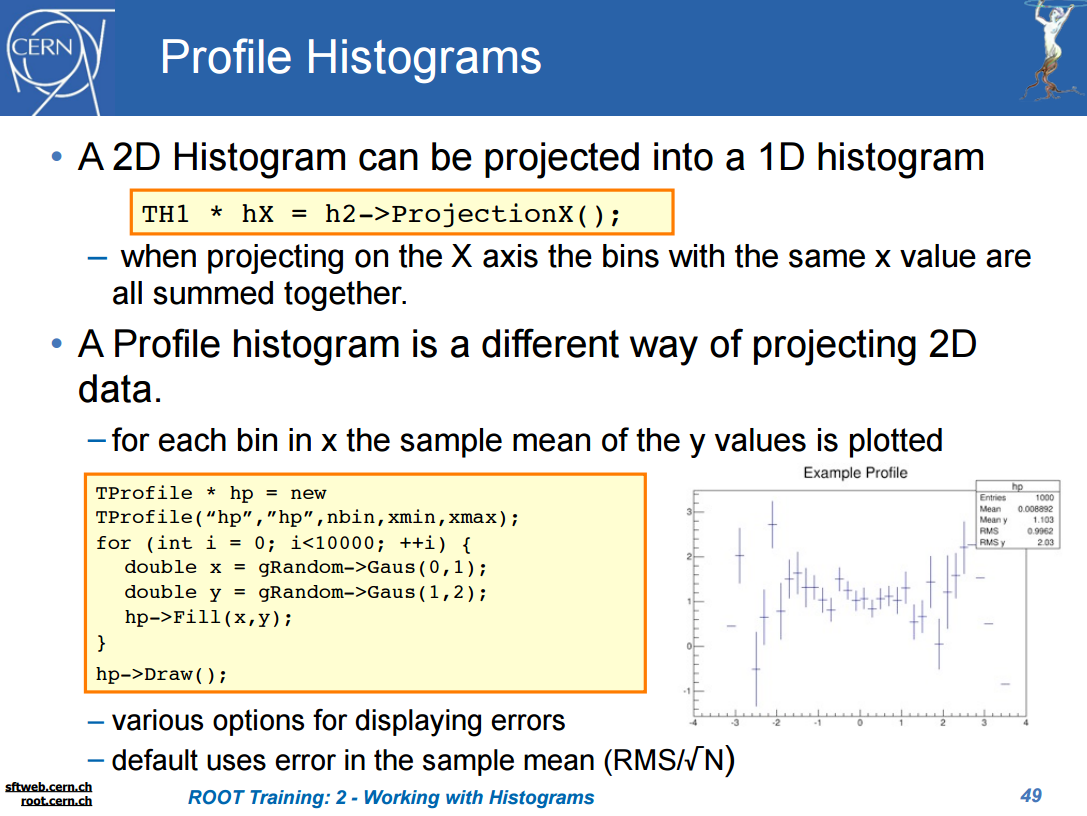 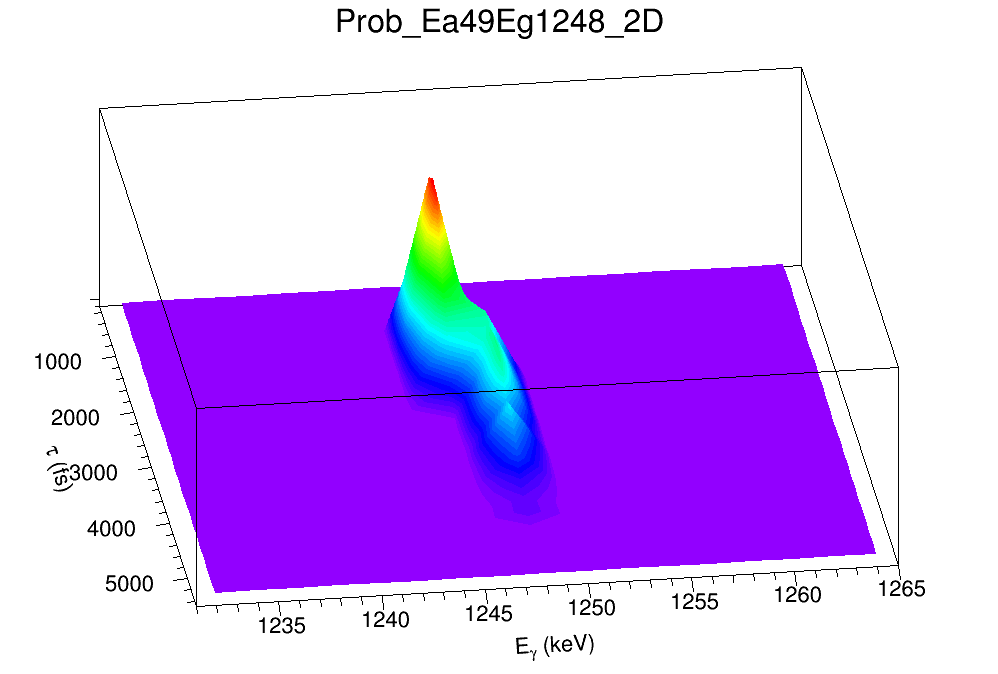 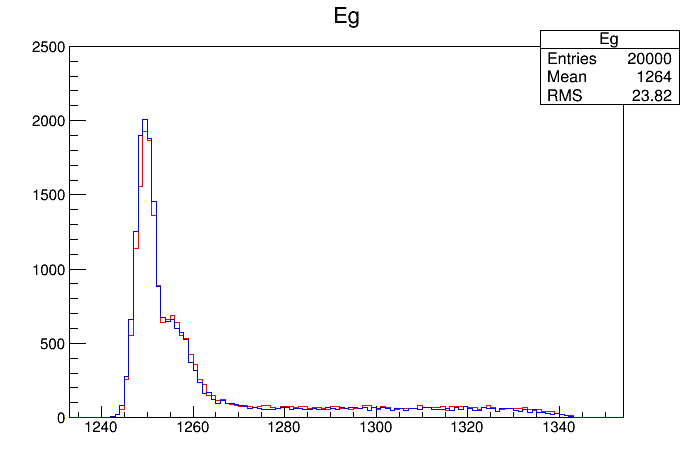 Red: stopping power * 1
Blue: stopping power * 1.1
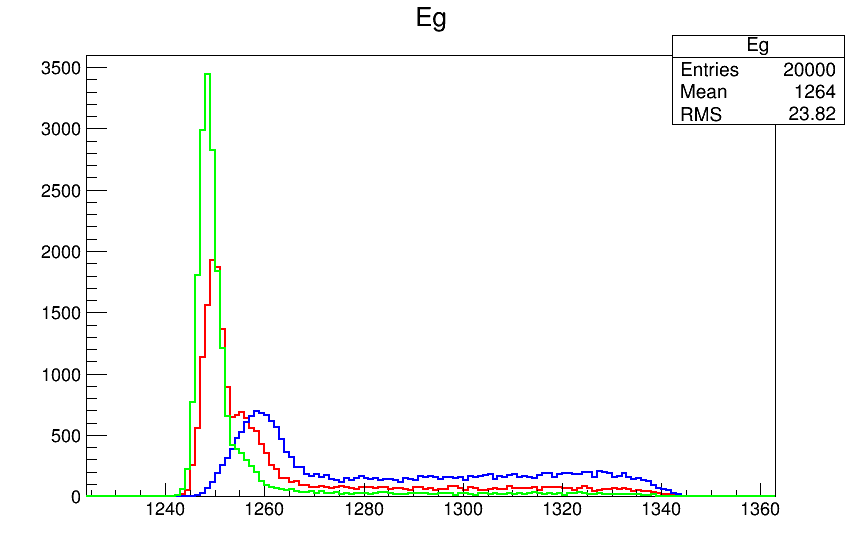 Red: stopping power * 1
Blue: stopping power * 0.3
Green: stopping power * 3.0
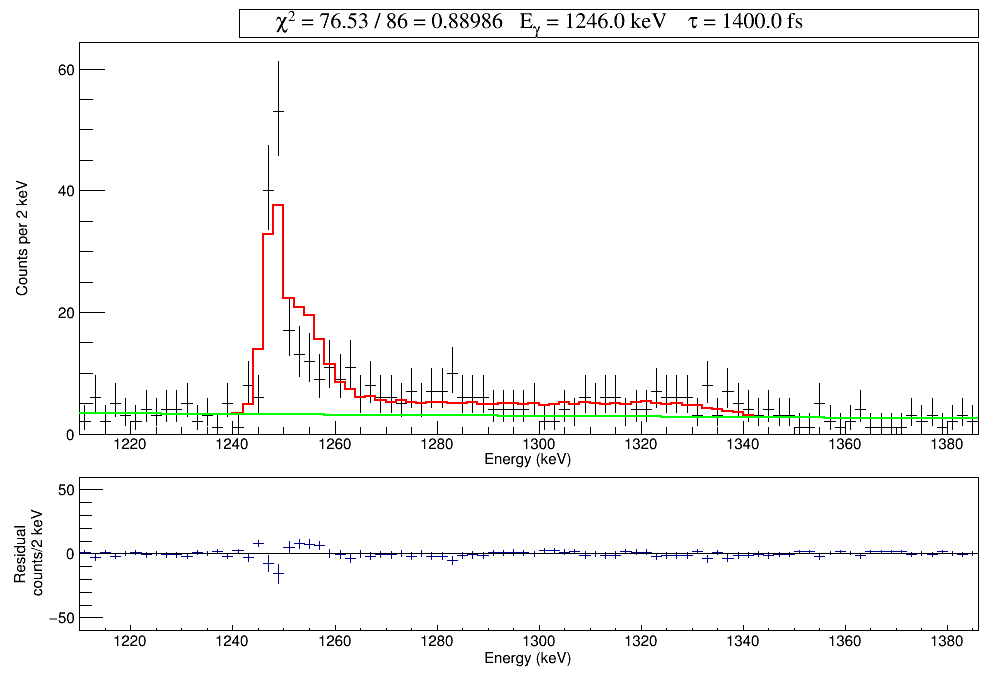 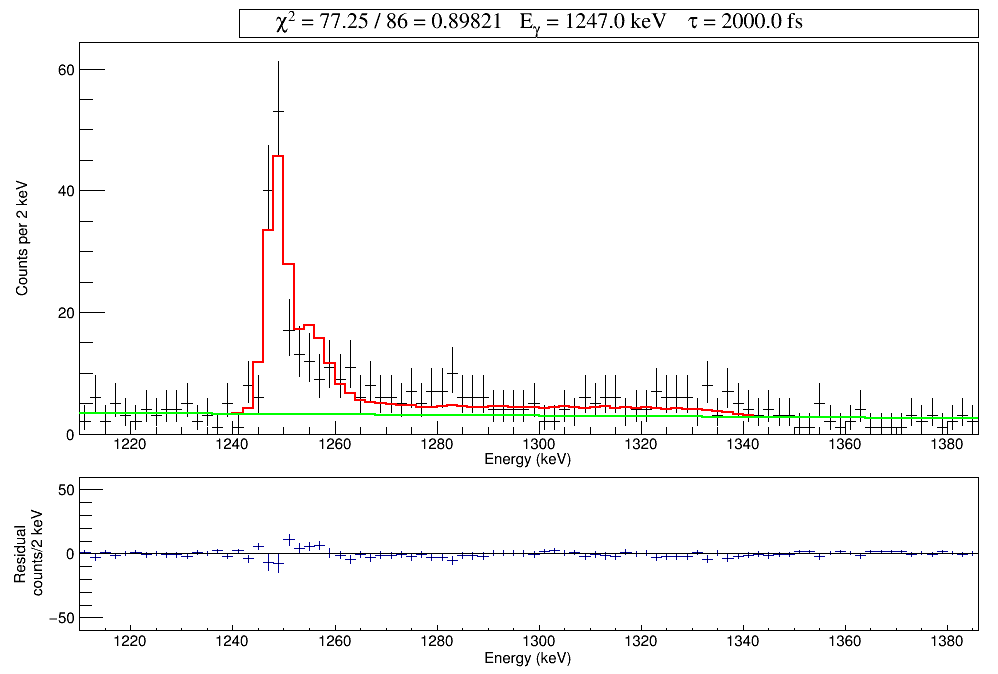 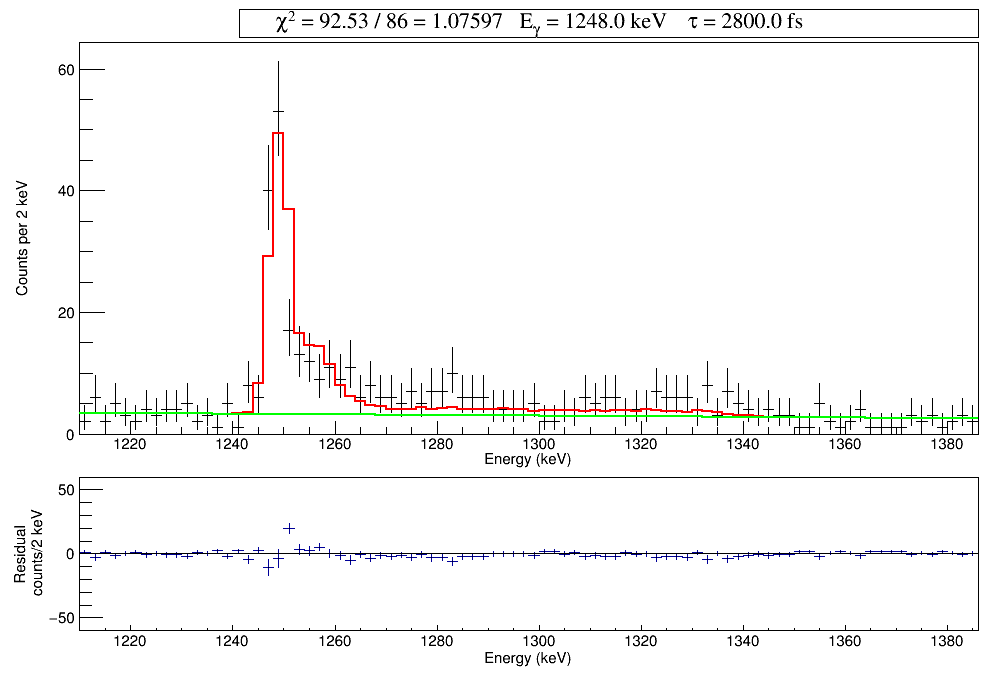 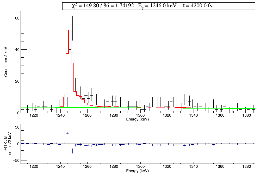 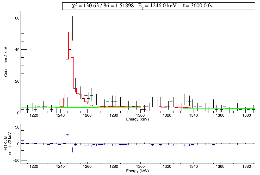 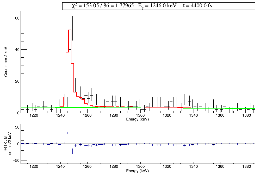 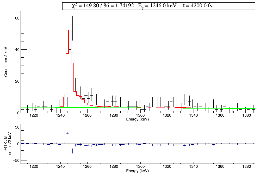 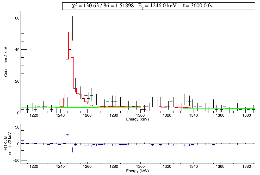 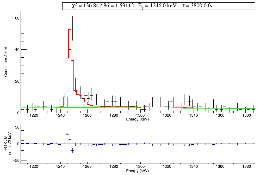 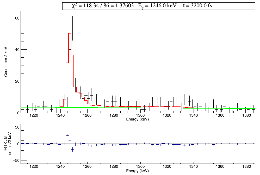 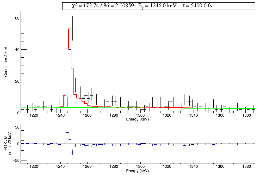 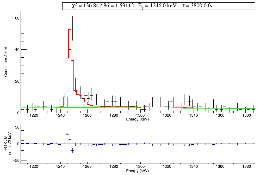 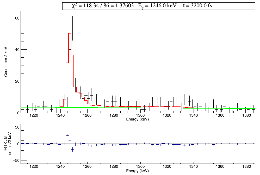 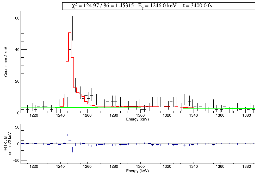 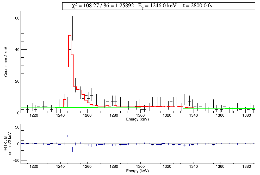 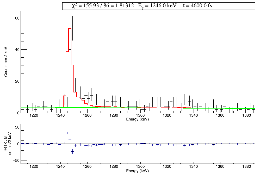 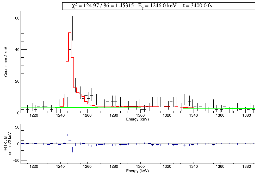 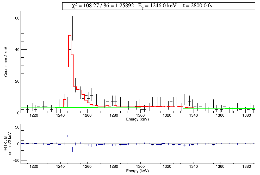 ~1000  χ2 values
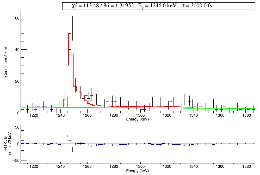 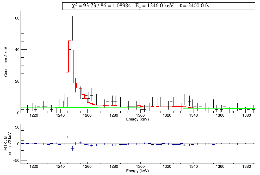 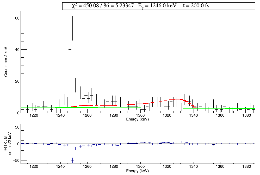 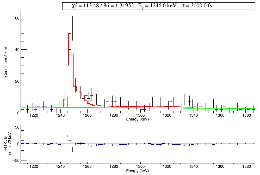 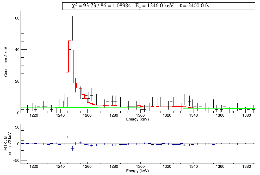 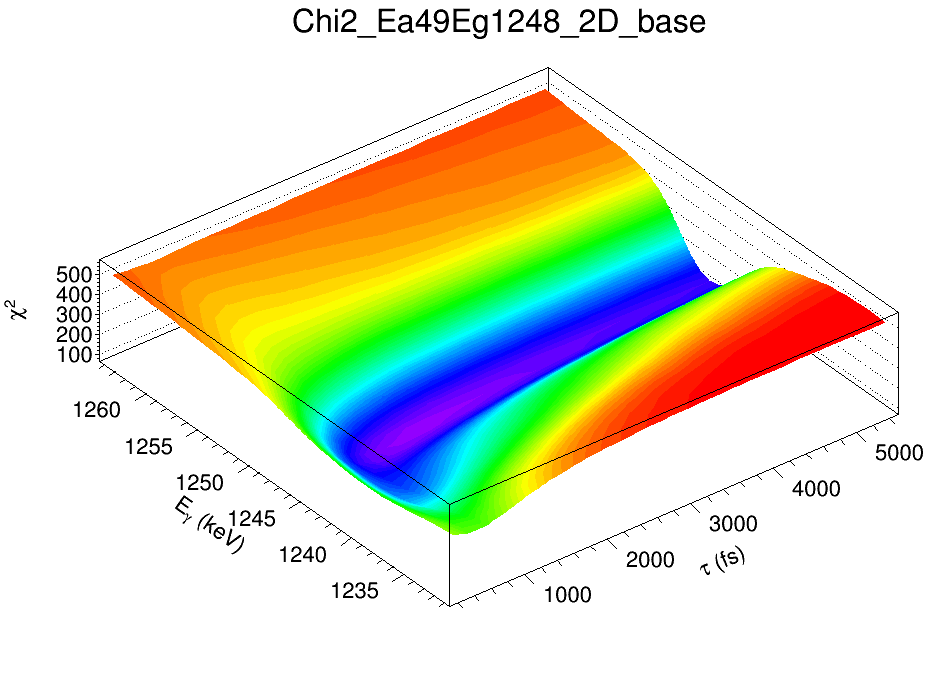 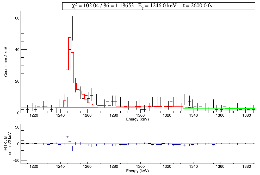 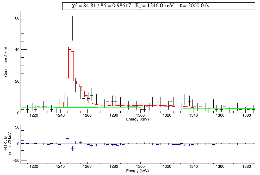 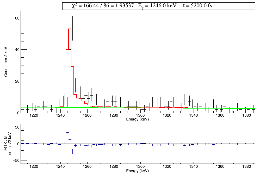 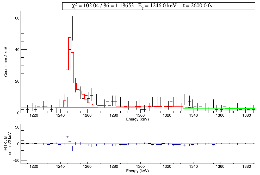 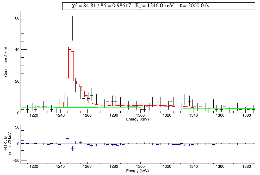 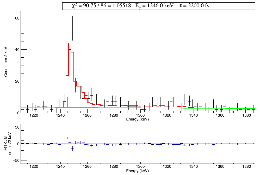 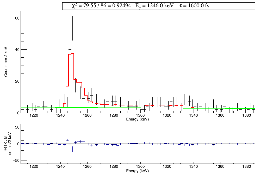 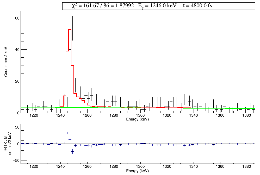 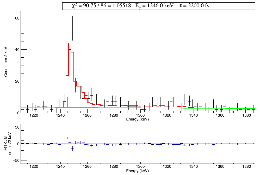 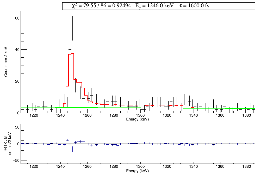 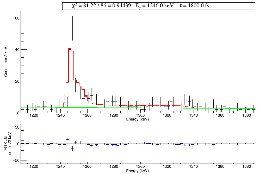 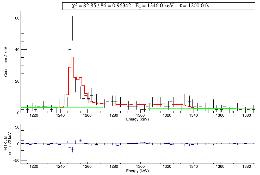 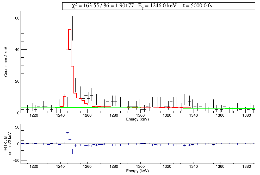 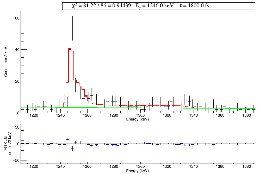 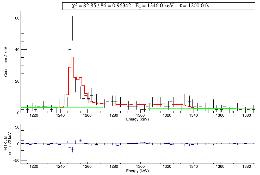 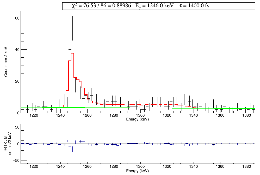 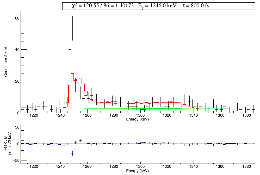 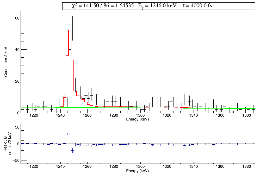 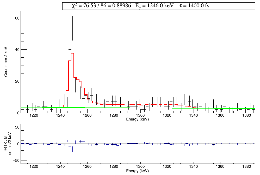 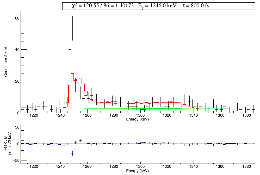 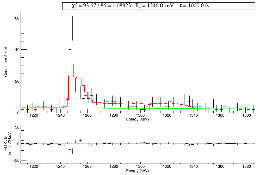 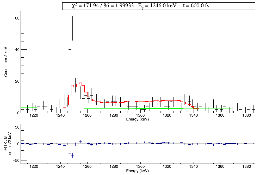 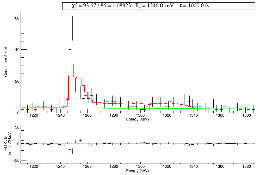 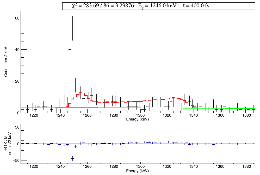 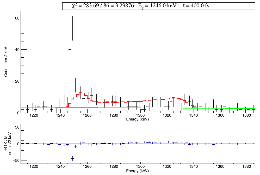 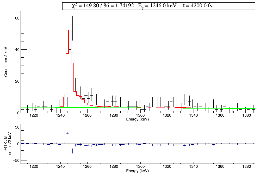 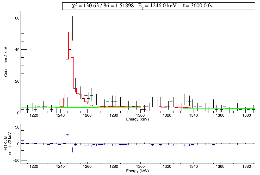 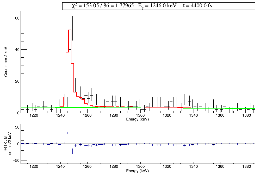 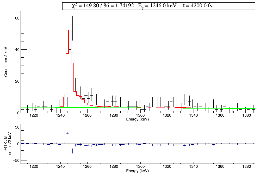 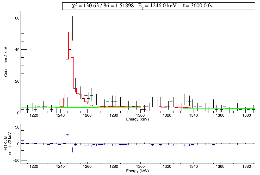 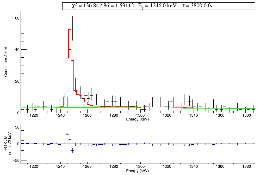 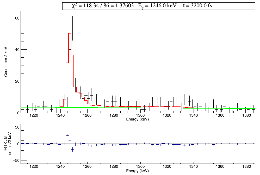 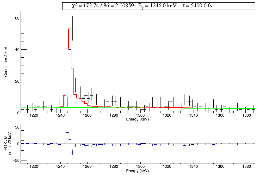 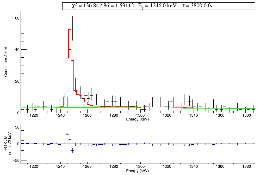 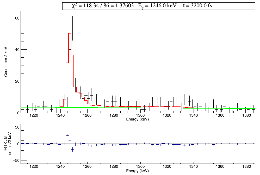 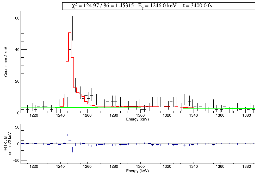 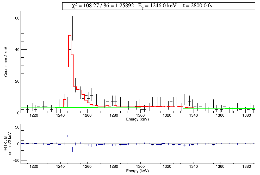 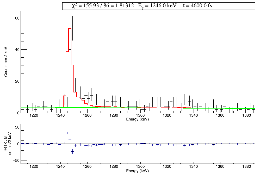 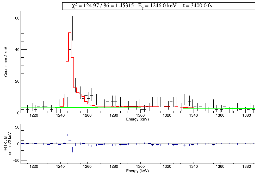 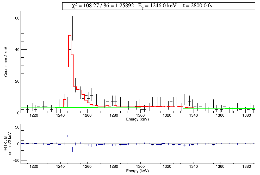 ~1000  χ2 values
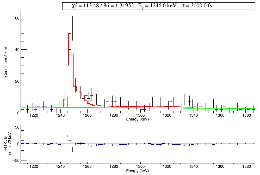 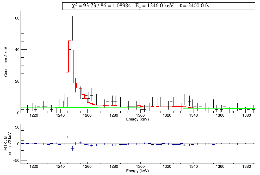 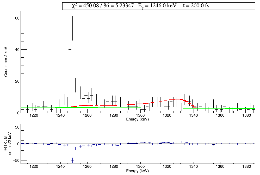 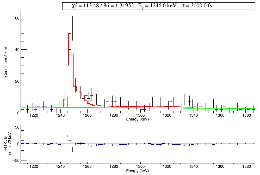 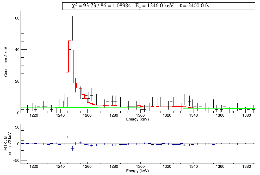 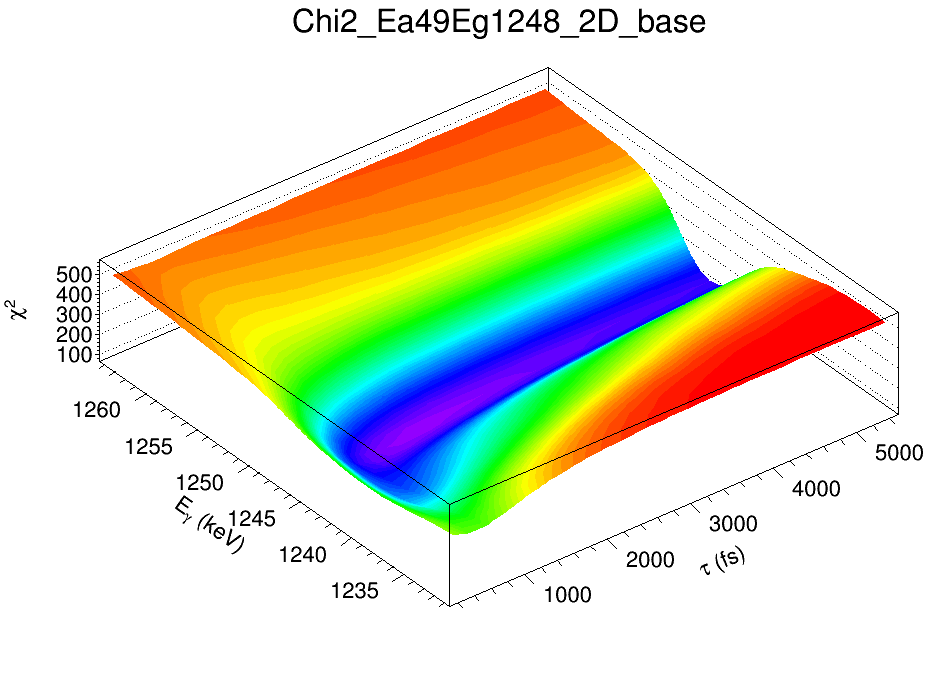 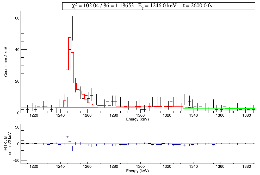 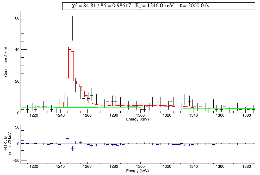 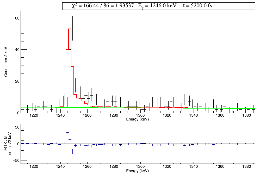 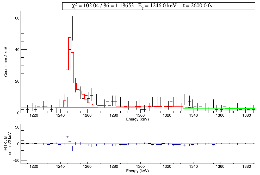 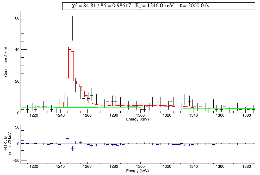 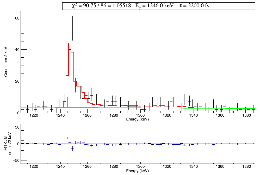 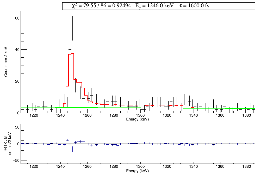 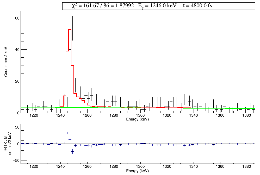 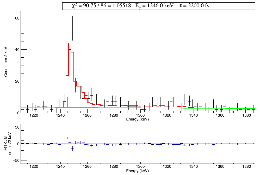 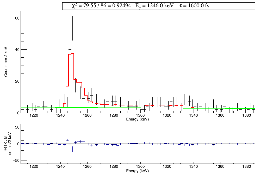 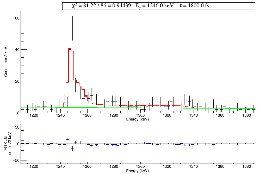 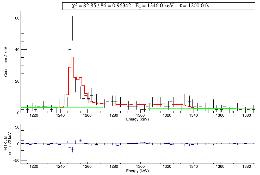 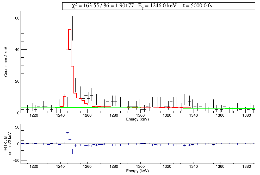 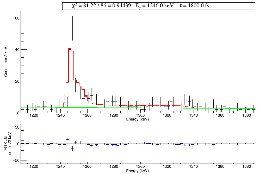 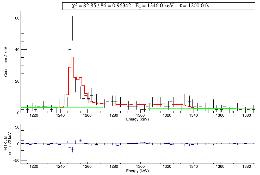 Stopping power +10%
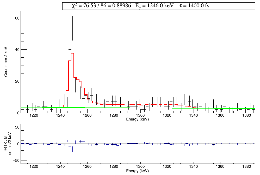 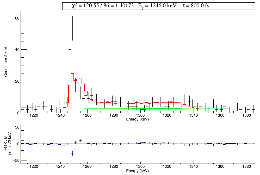 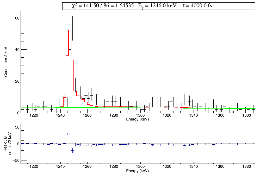 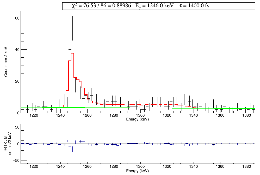 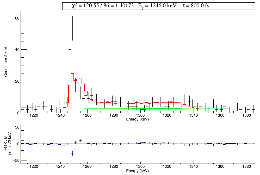 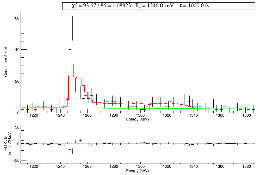 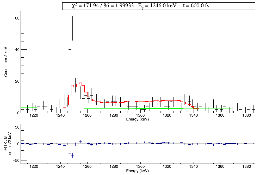 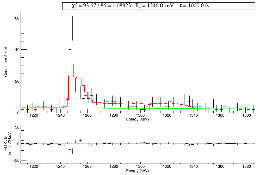 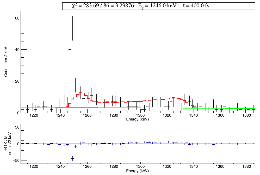 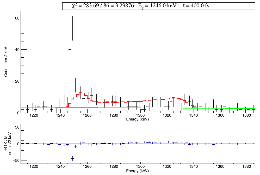 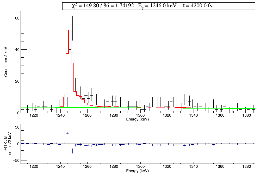 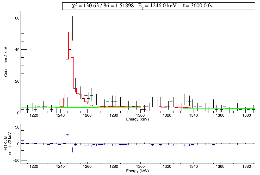 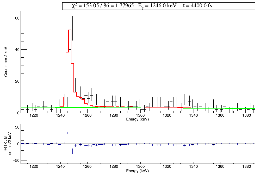 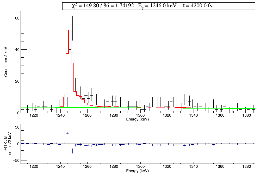 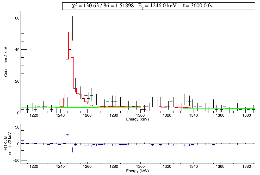 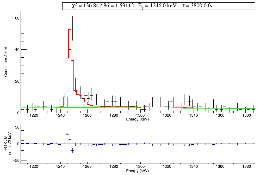 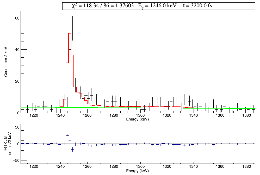 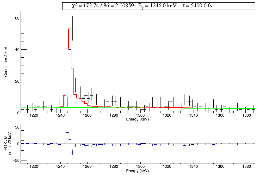 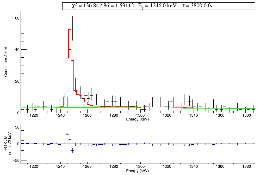 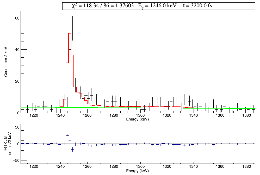 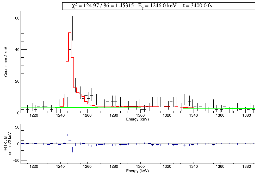 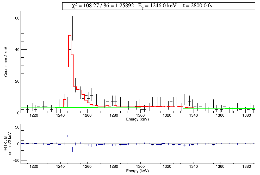 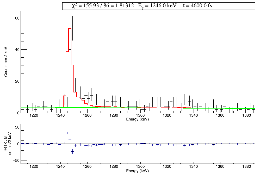 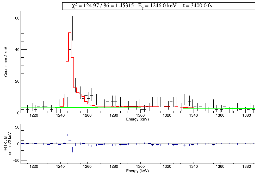 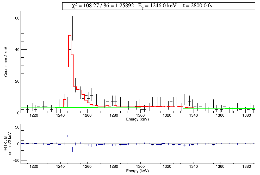 ~1000  χ2 values
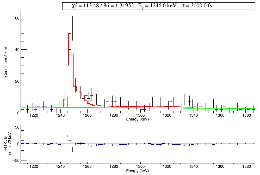 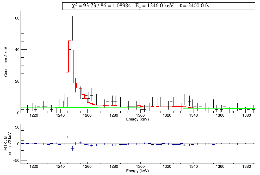 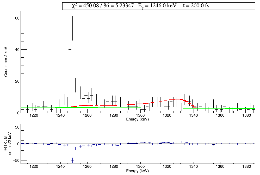 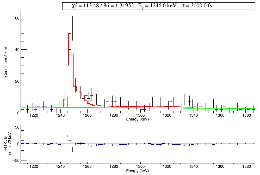 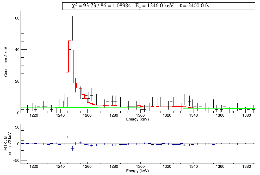 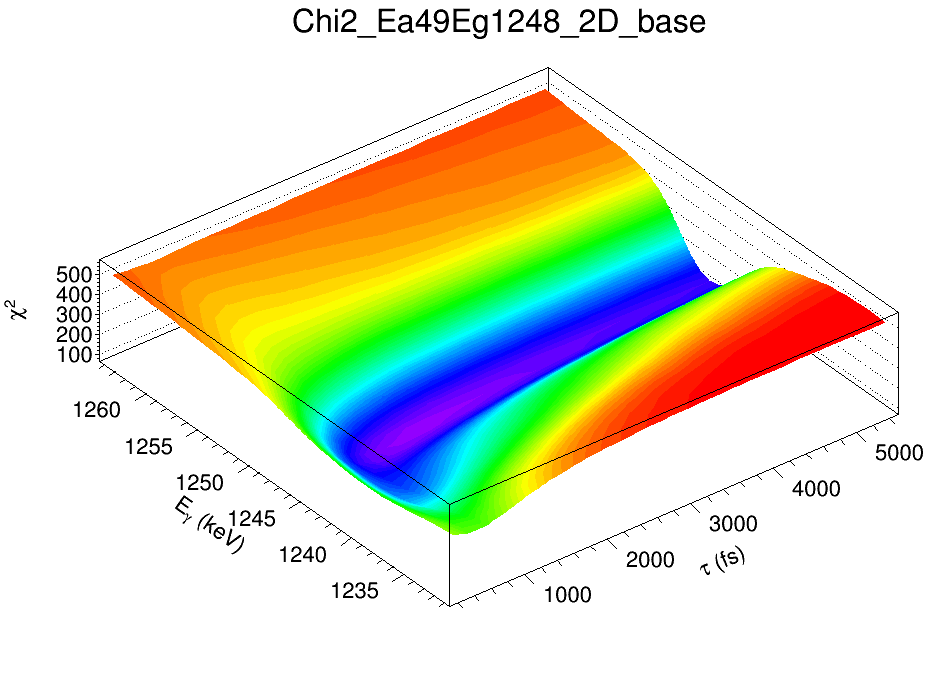 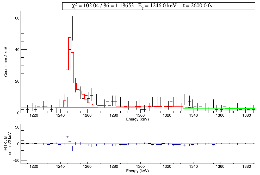 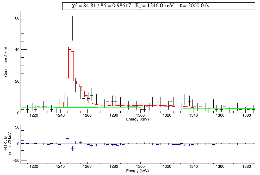 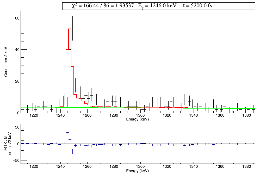 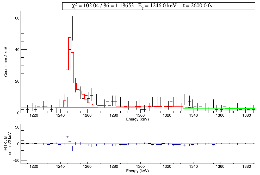 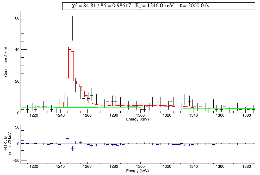 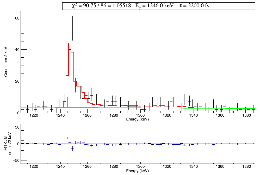 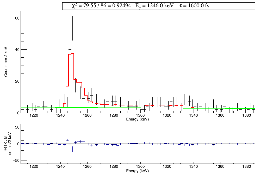 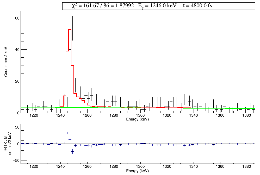 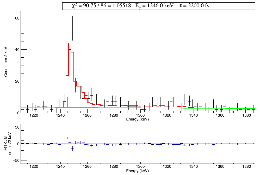 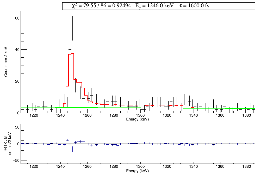 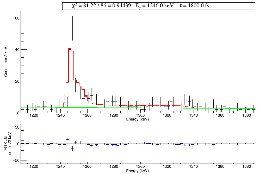 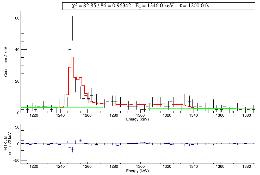 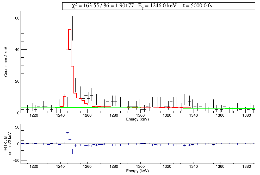 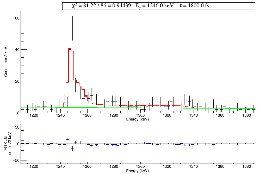 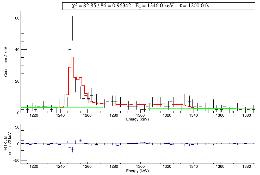 Stopping power –10%
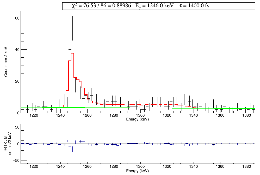 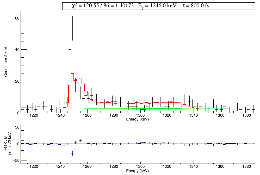 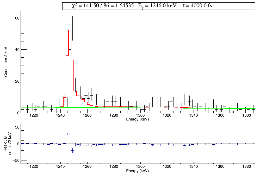 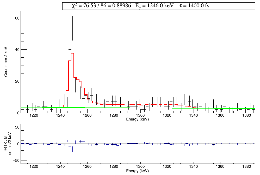 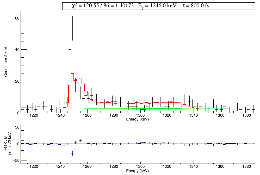 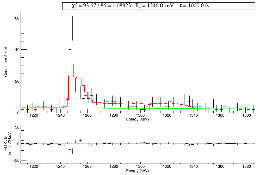 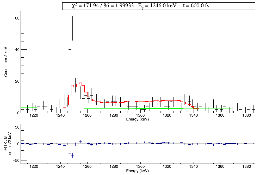 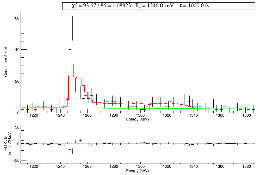 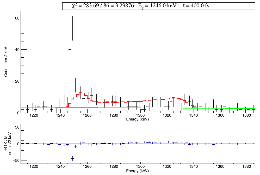 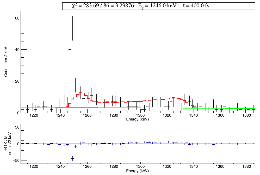 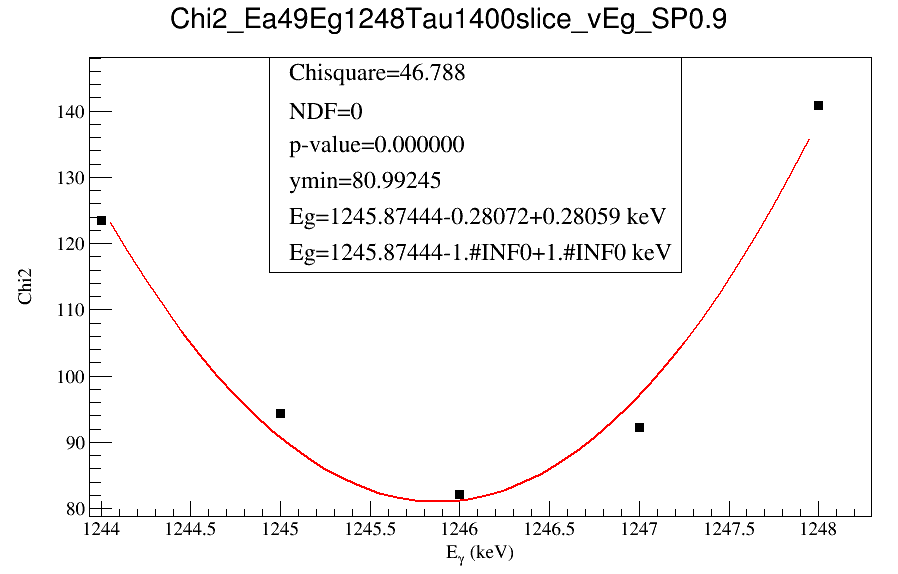 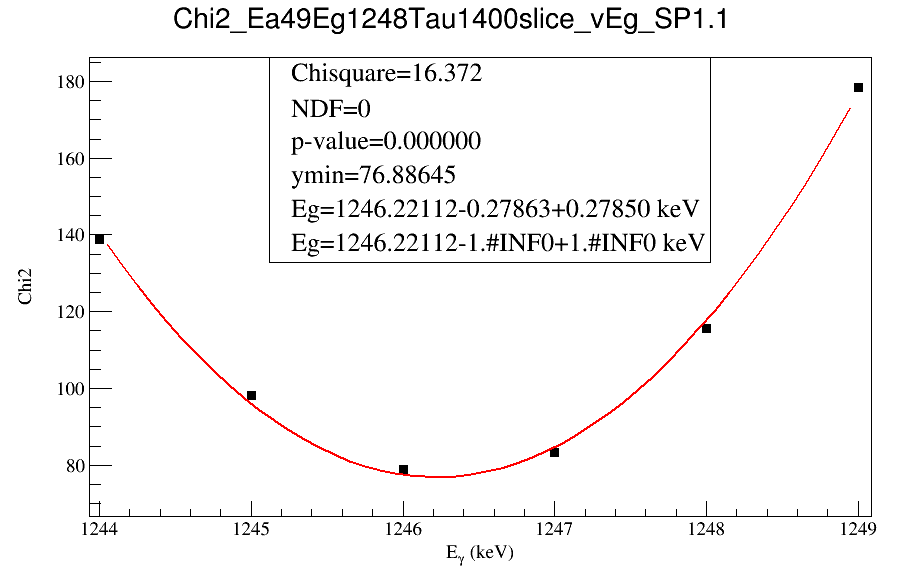 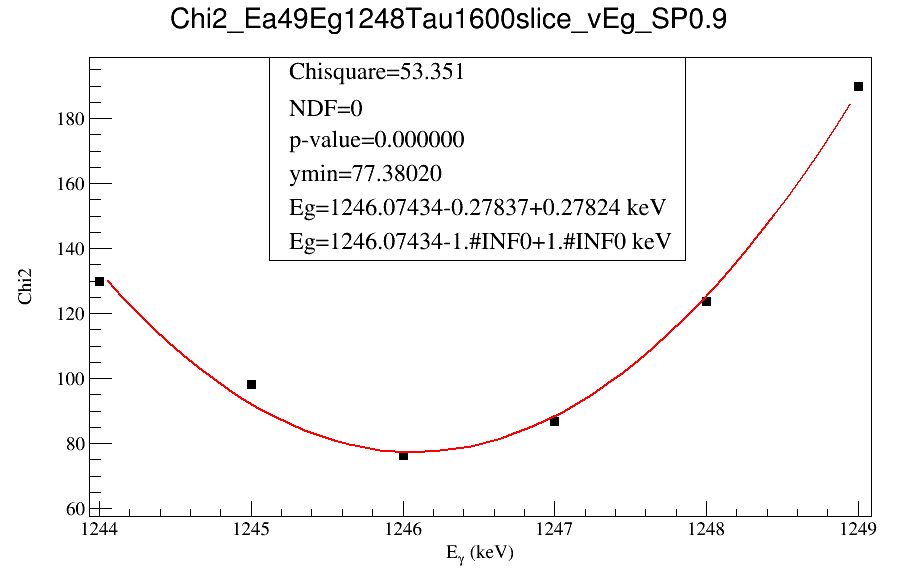 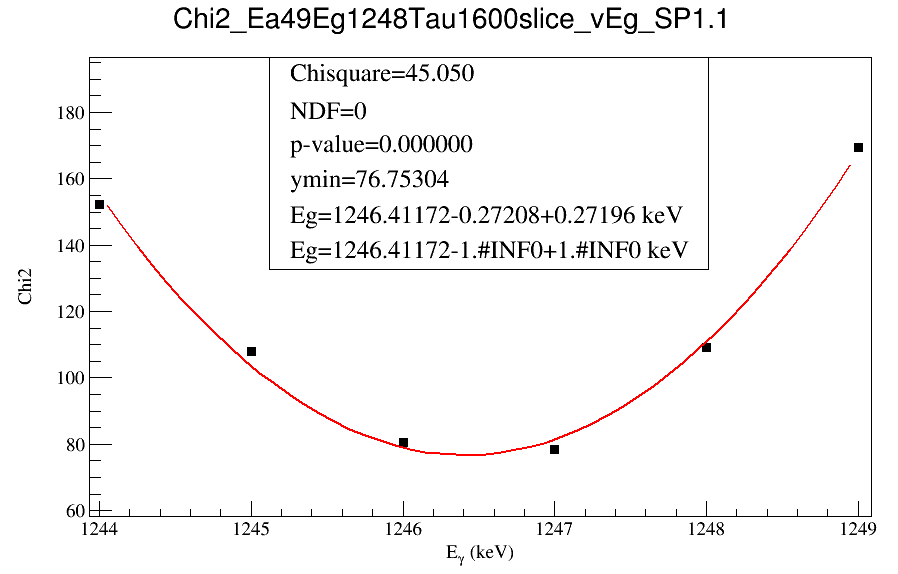 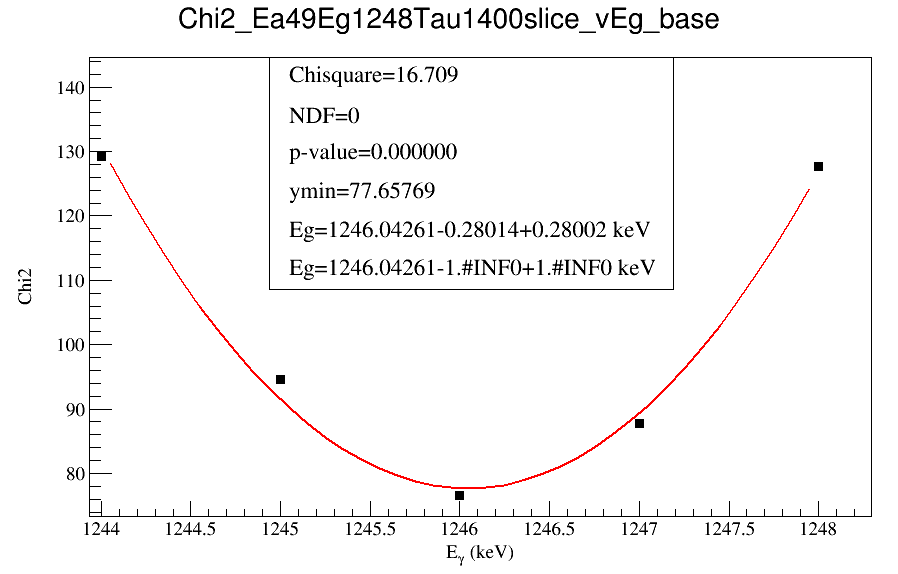 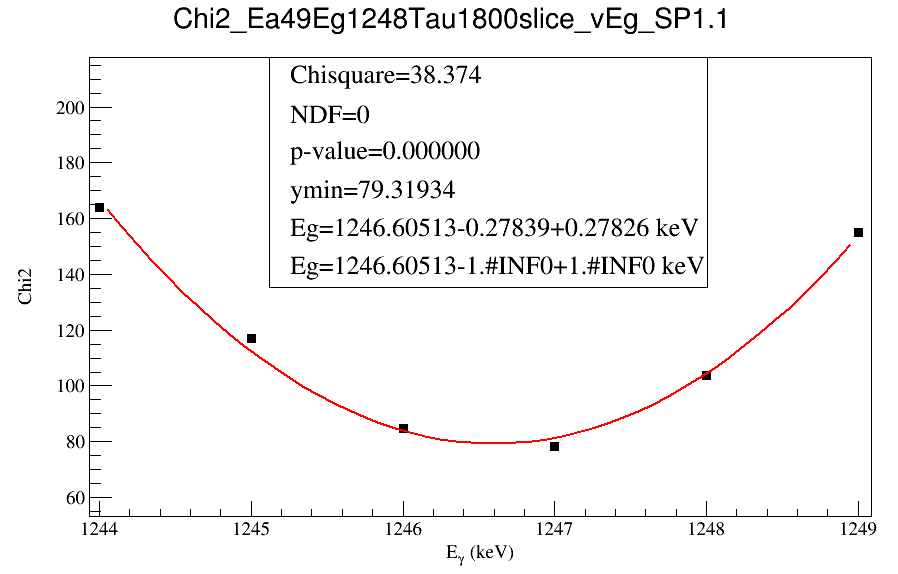 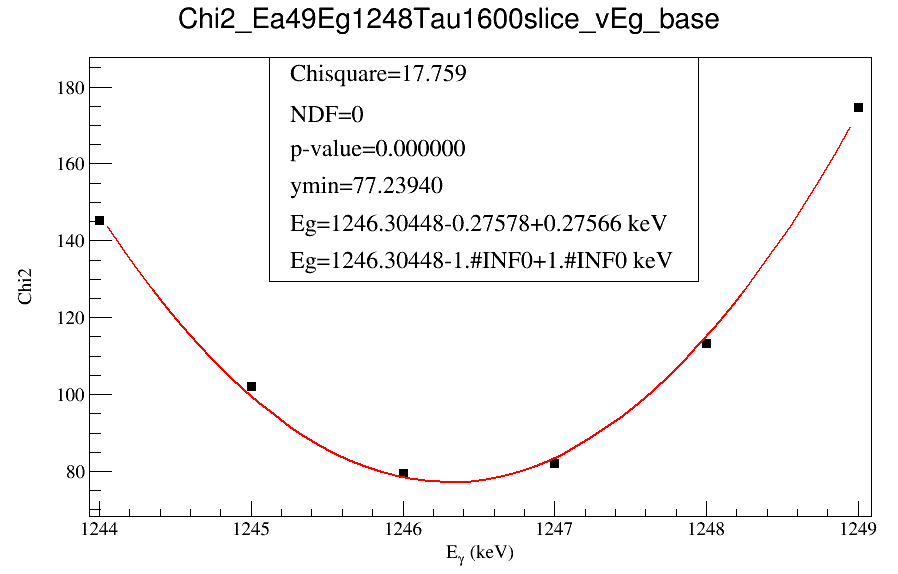 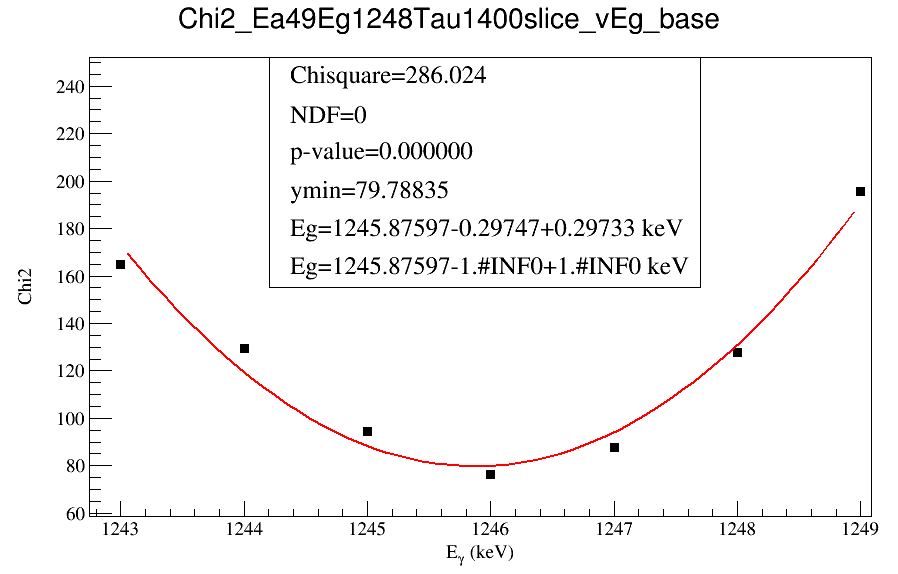 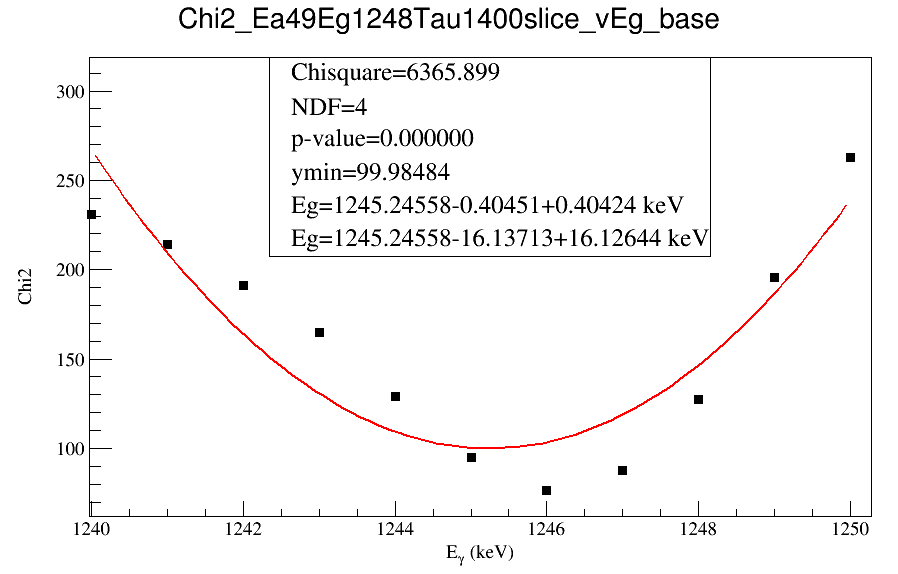 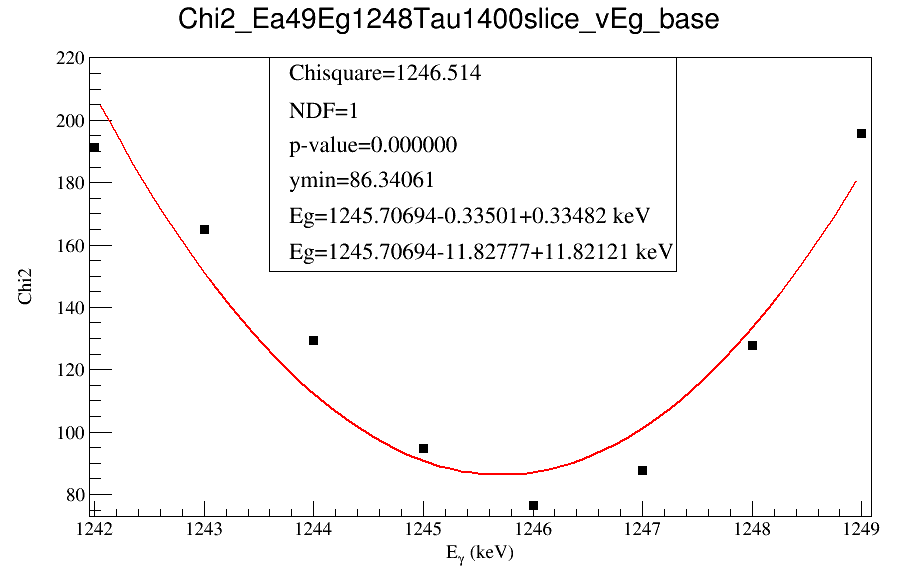 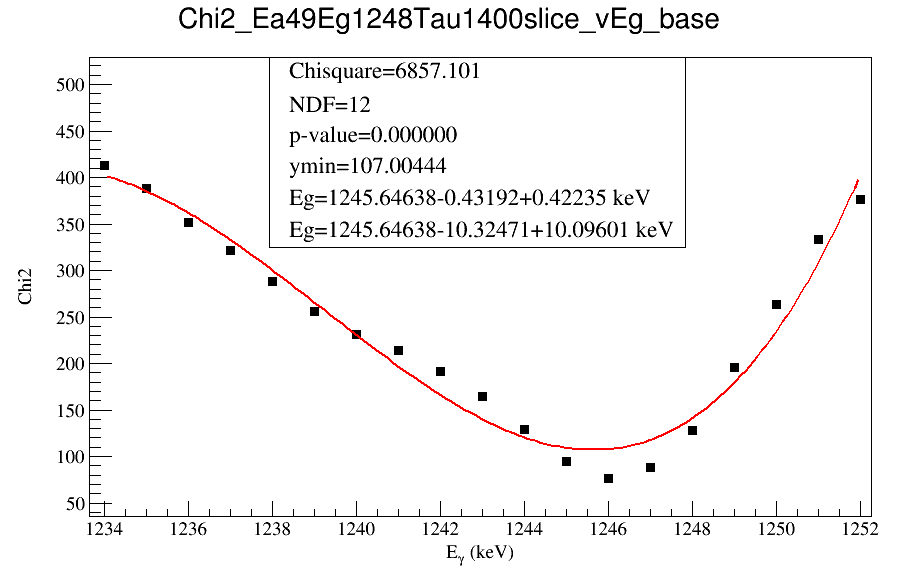 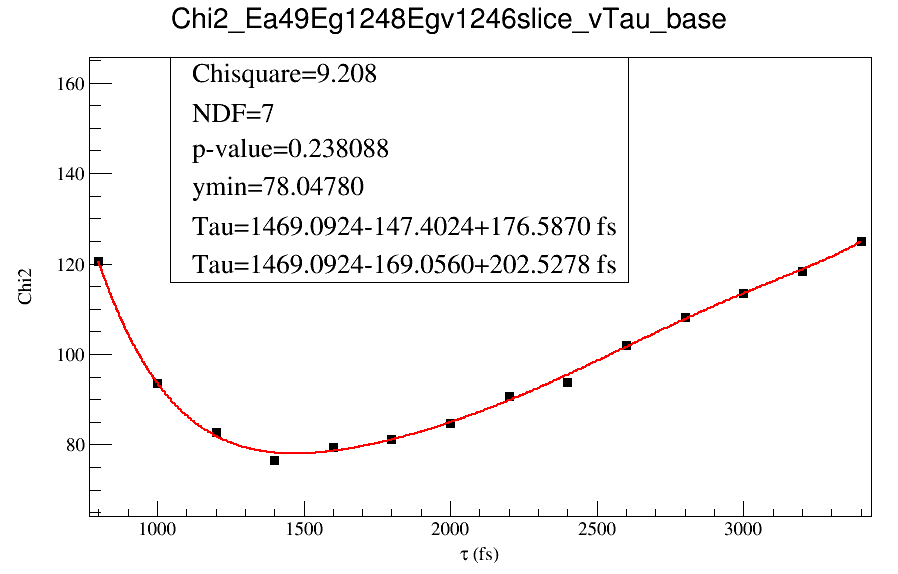 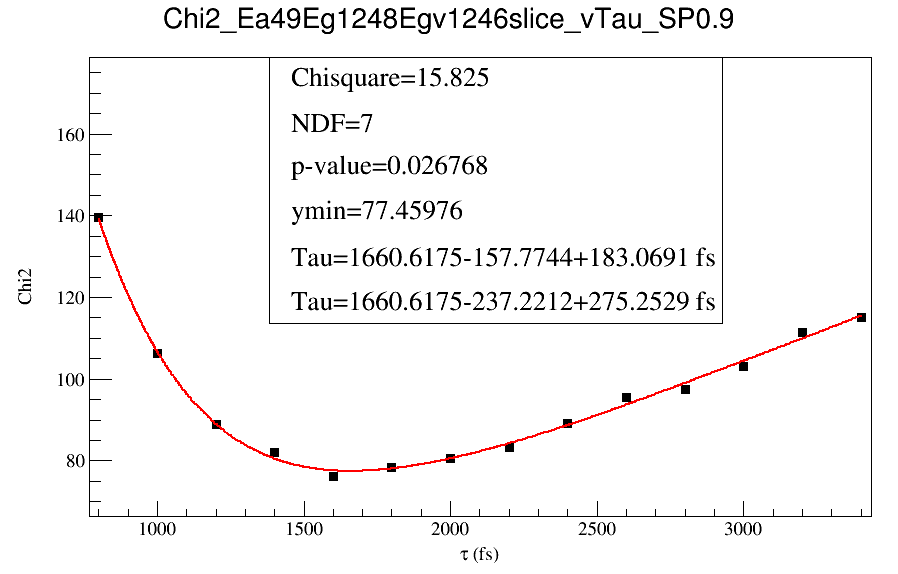 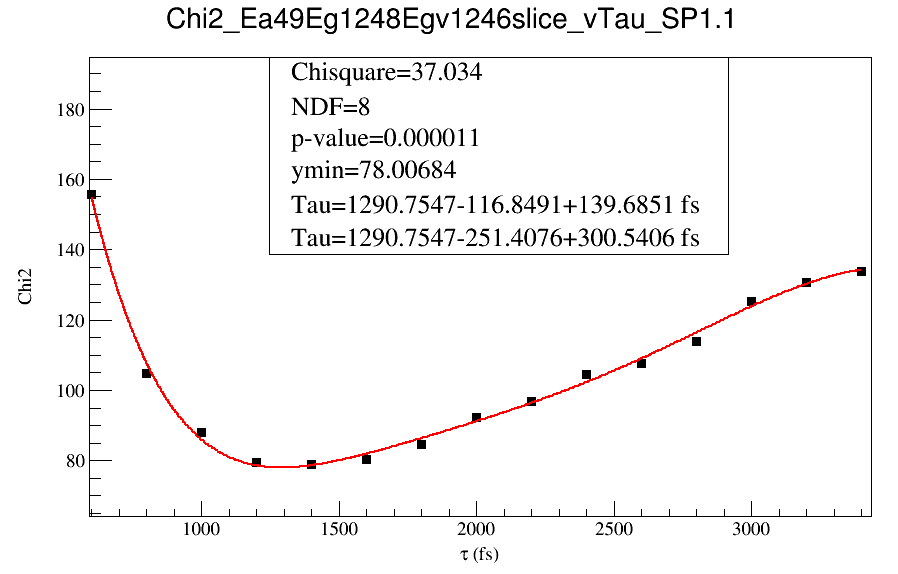 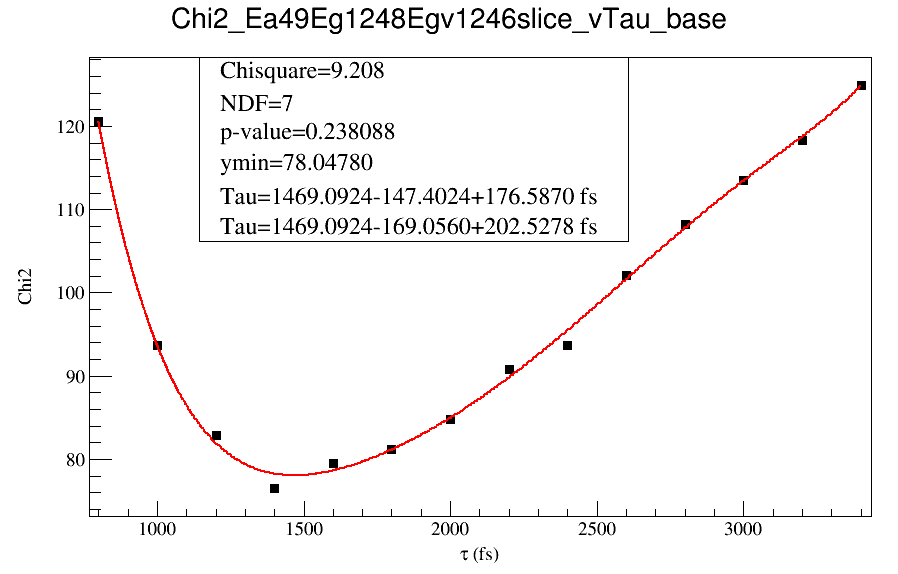 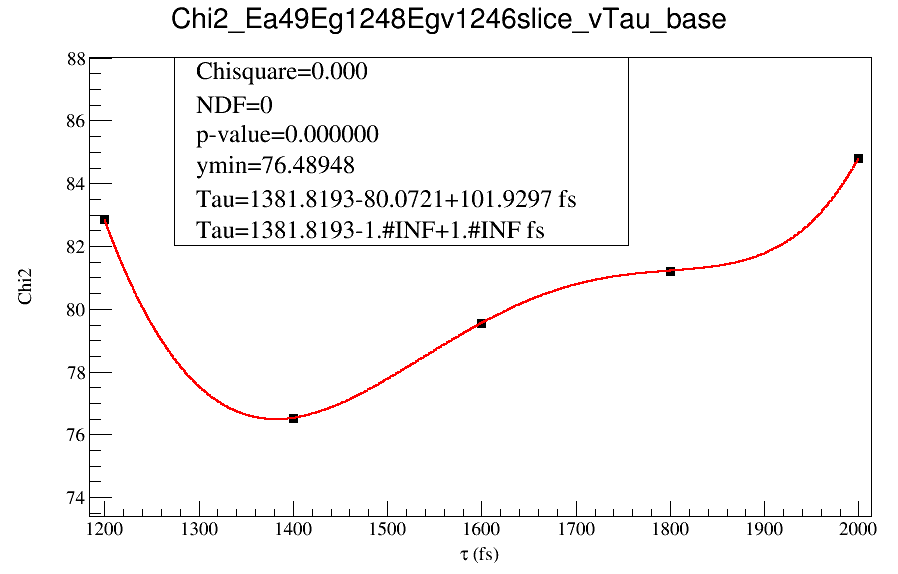 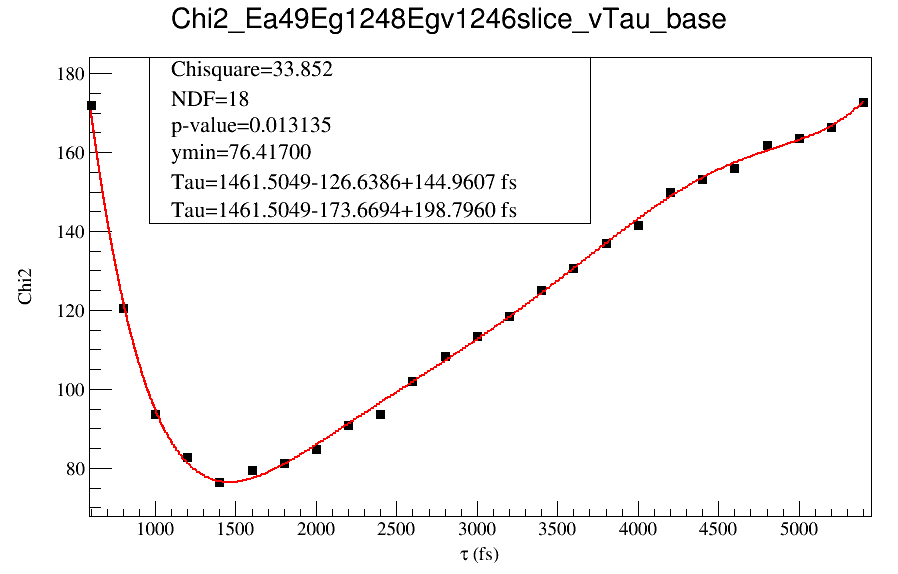 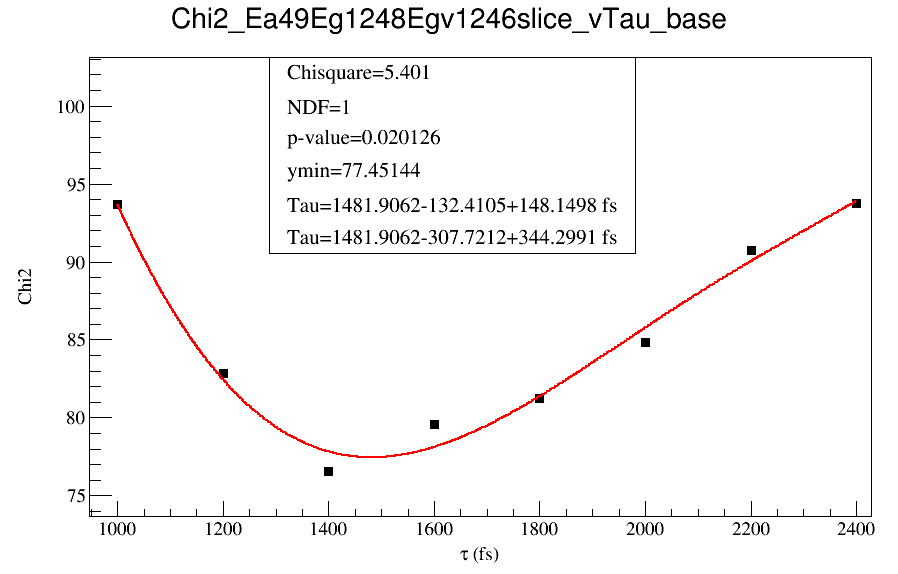 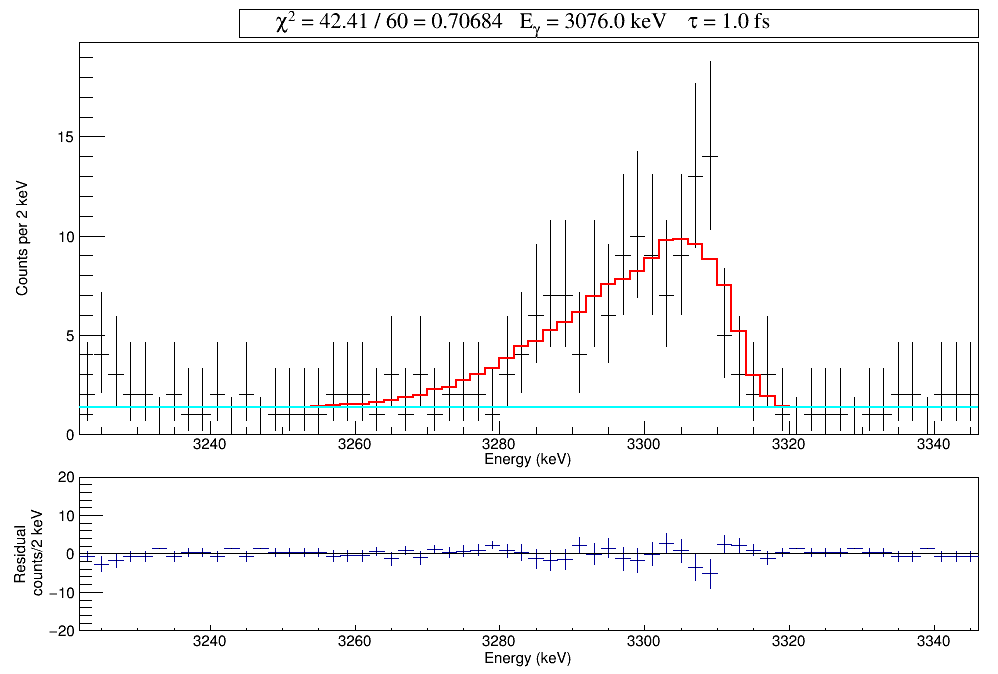 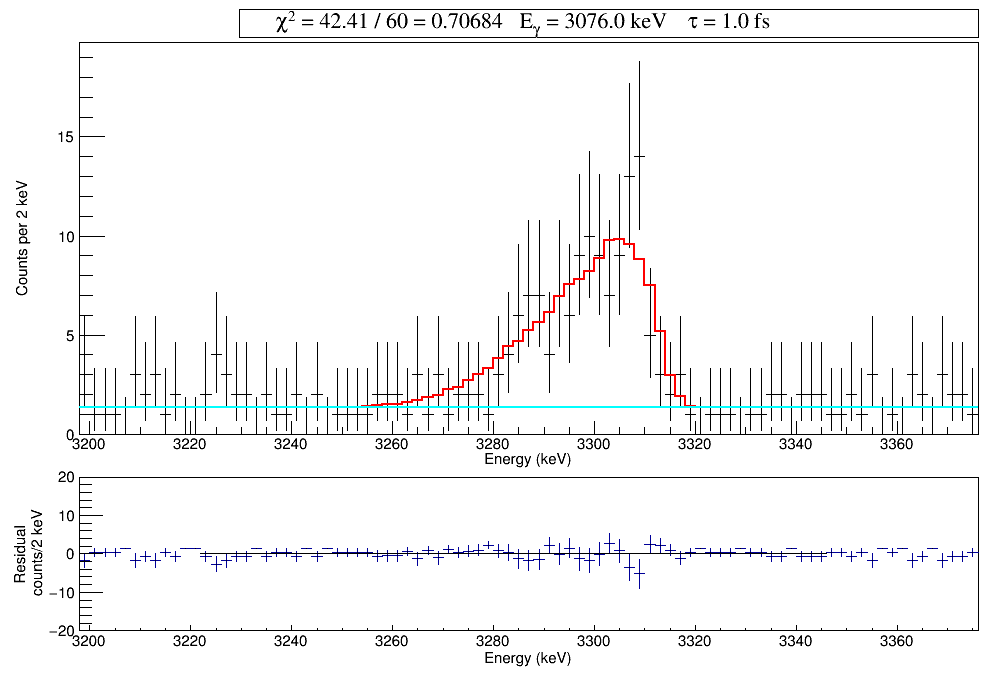 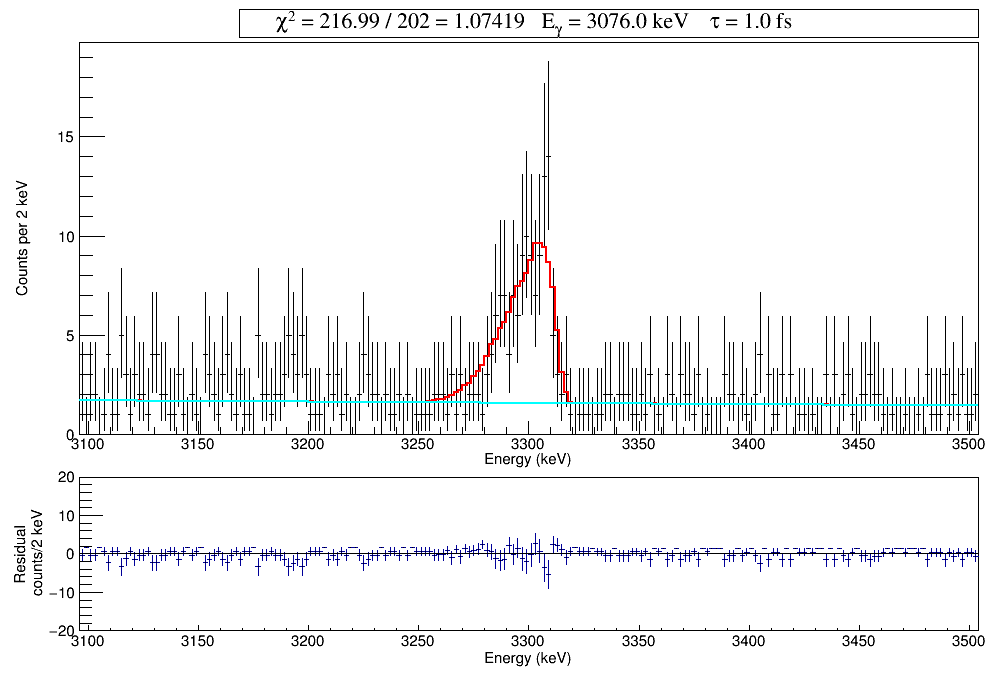 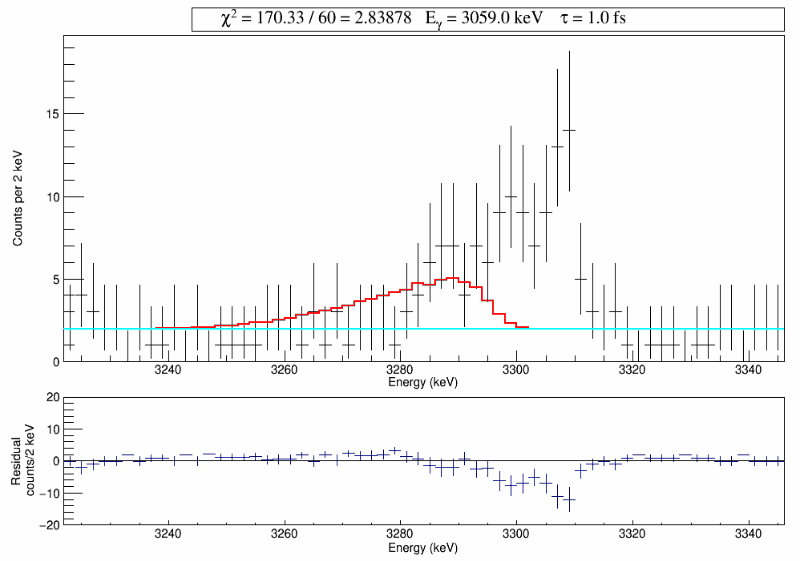 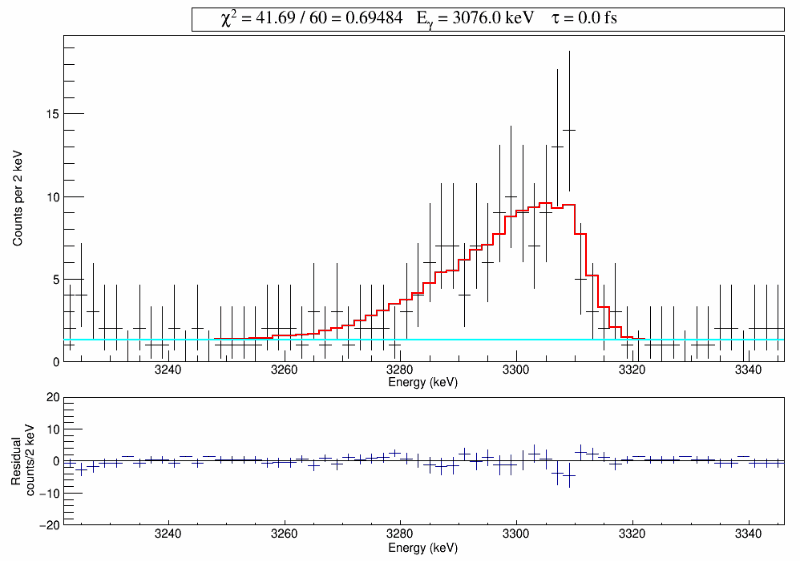 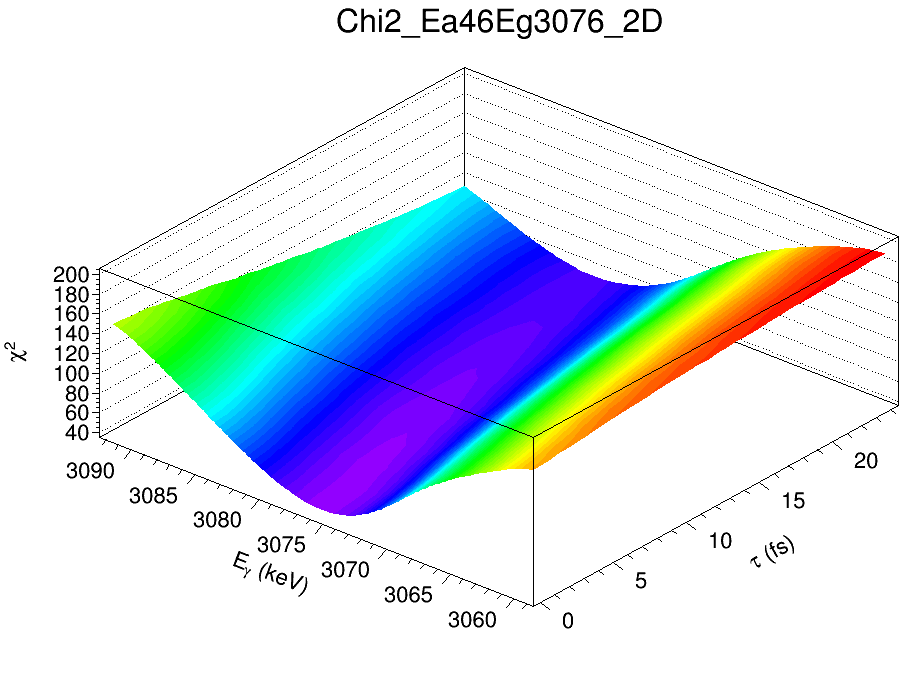 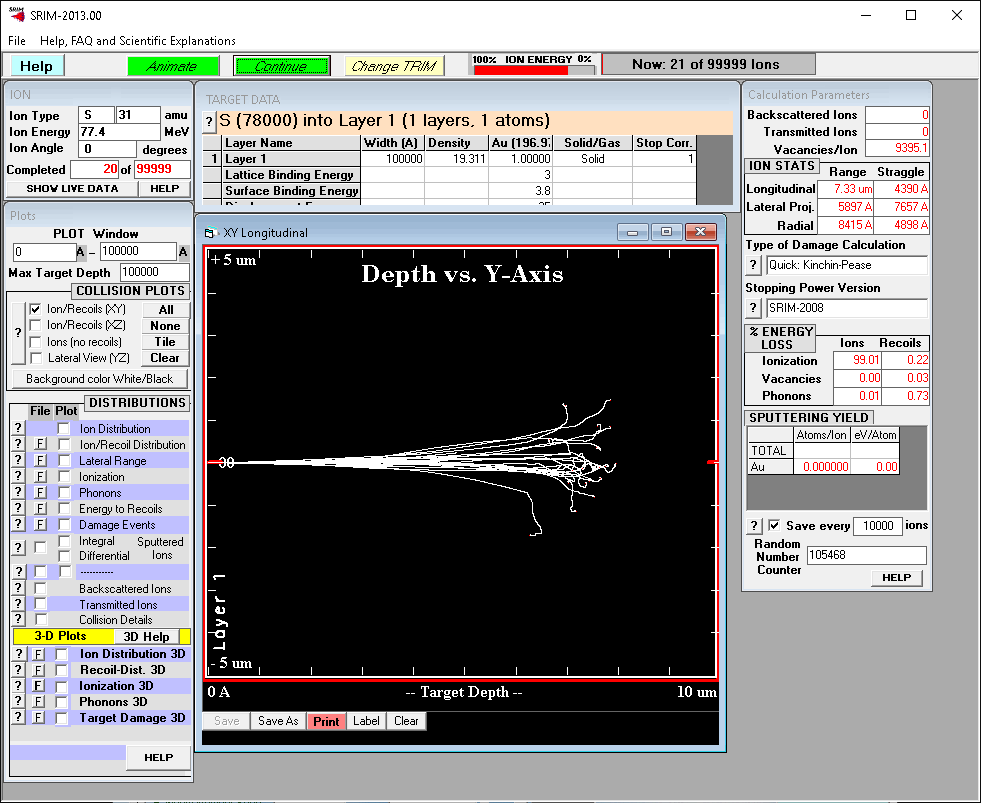 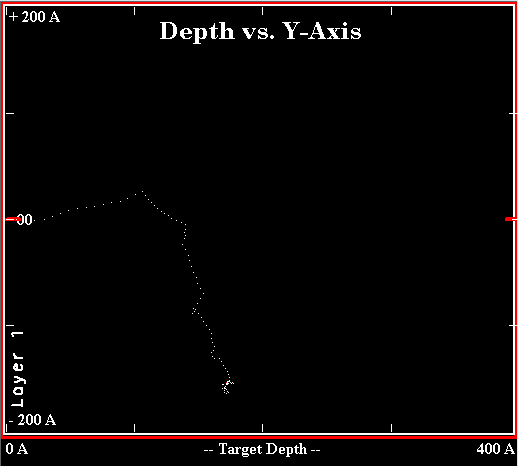 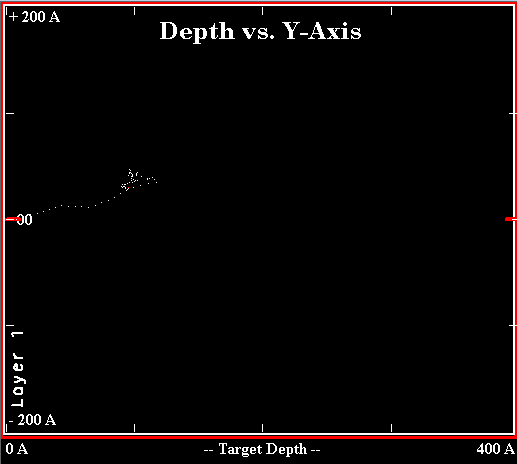 20 keV
31S
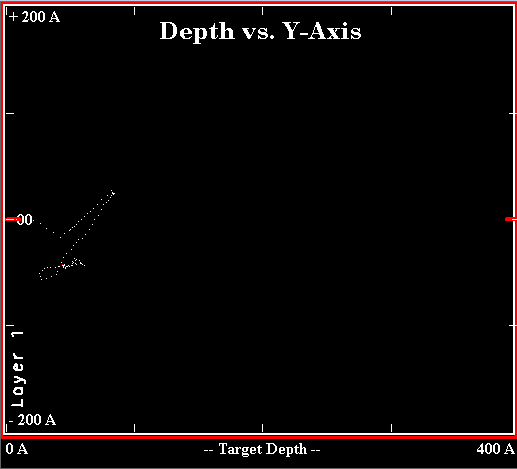 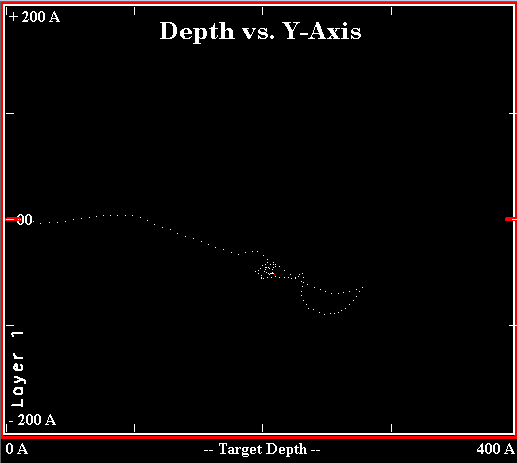 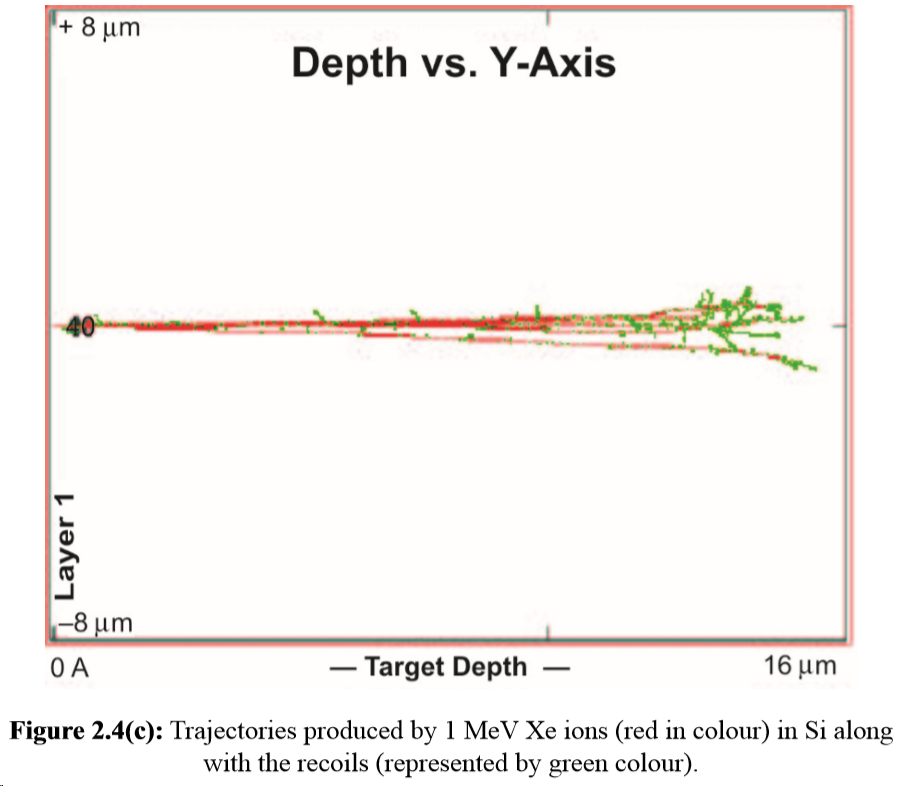 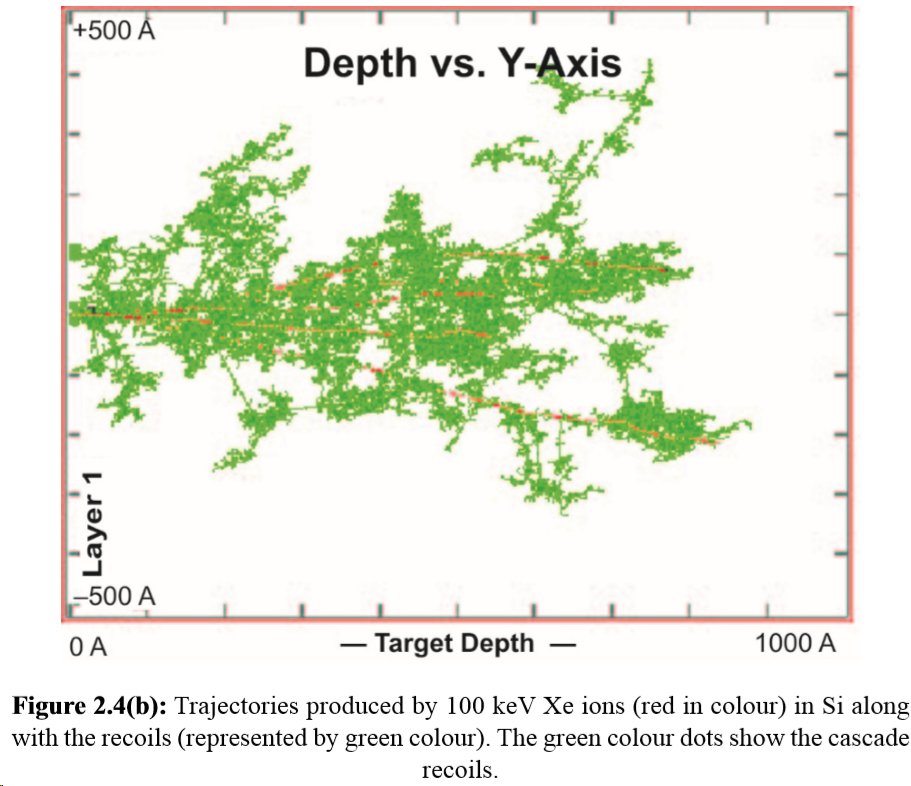 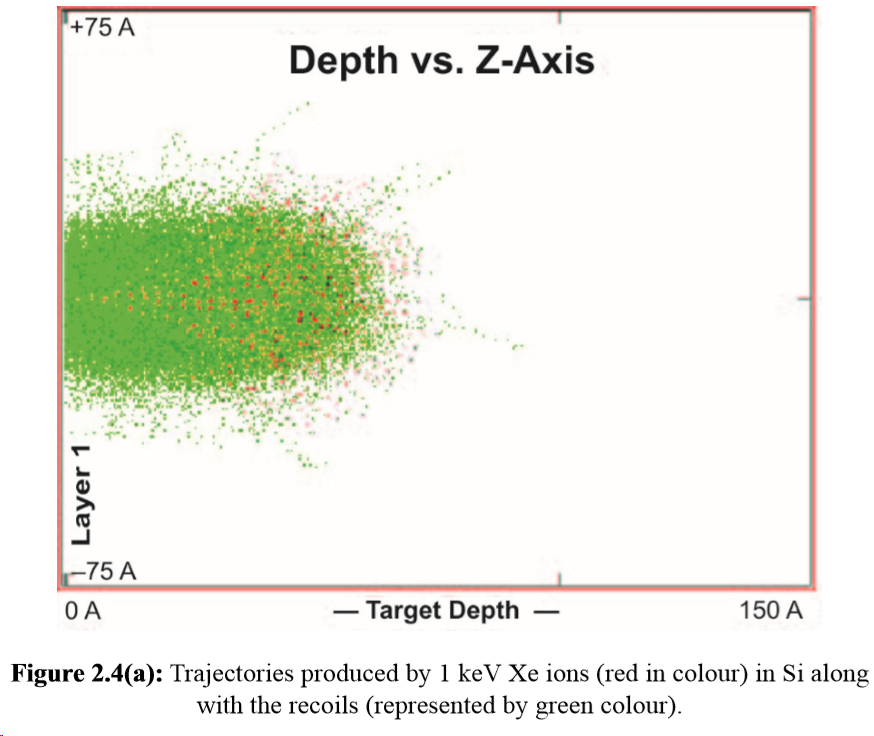 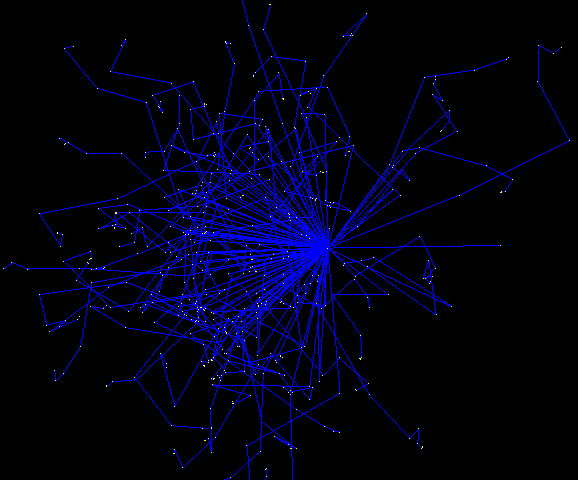 ionIoni->SetStepFunction(0.1, 0.05*um);
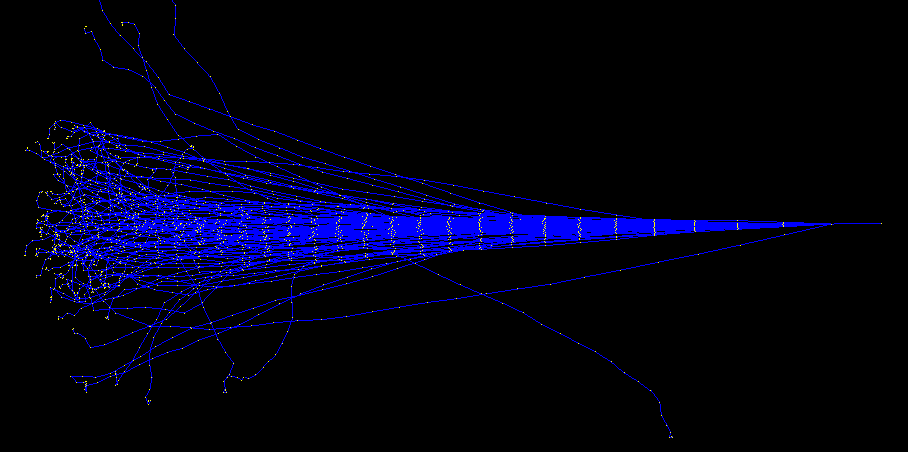 ionIoni->SetStepFunction(0.1, 0.05*um);
1994 keV
2006 keV
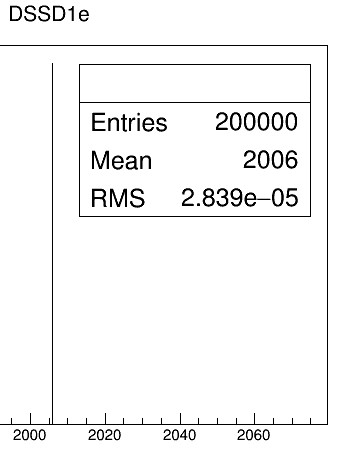 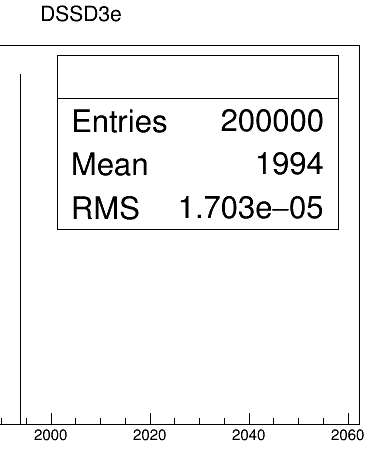 26Mg
111.11 keV
Eγ = 2000 keV
τ = 0
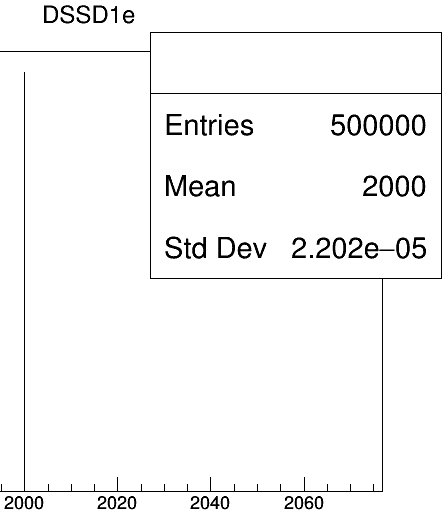 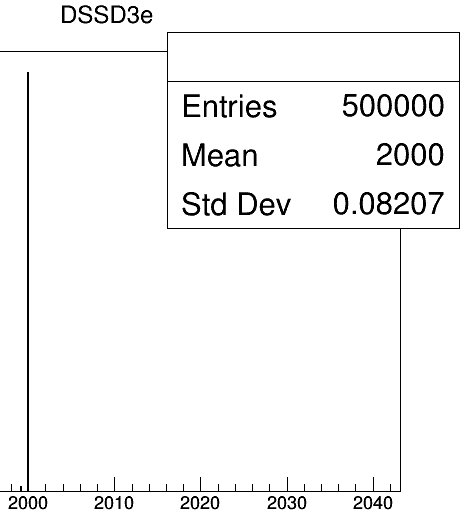 τ = 100 ps
6278
4045
2995
6390
5141
4156
5030
3314
3106
2183
3/2+
6390
3/2+
6279  T = 3/2 IAS
1+
Sp = 6130.9(4)
30P
5156
4970
5156
1/2+
3/2–
4971
4208
3/2+
3076
5/2+
3284
3076
1/2+
2234
5/2+
2234  222(55) fs
1248
1249  0.50(12) ps
3/2+
1/2+
0
31S
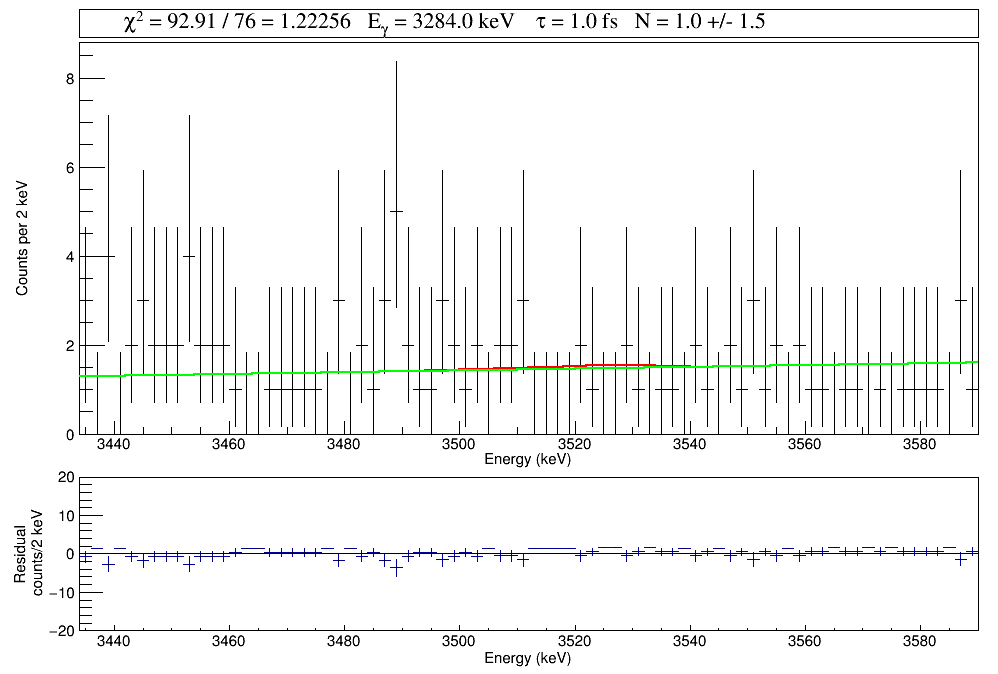 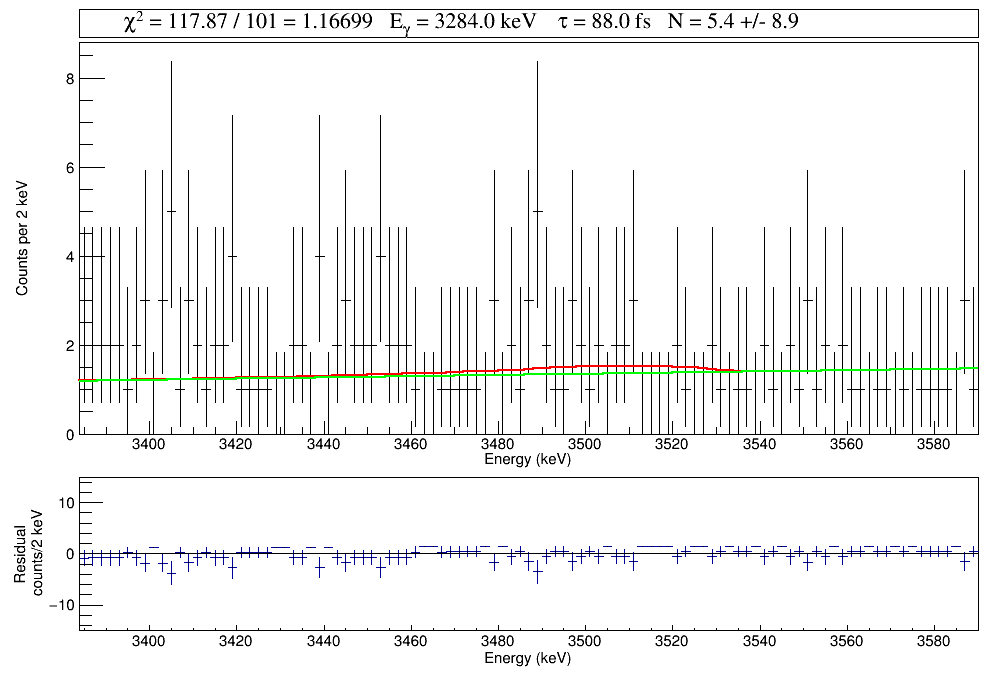 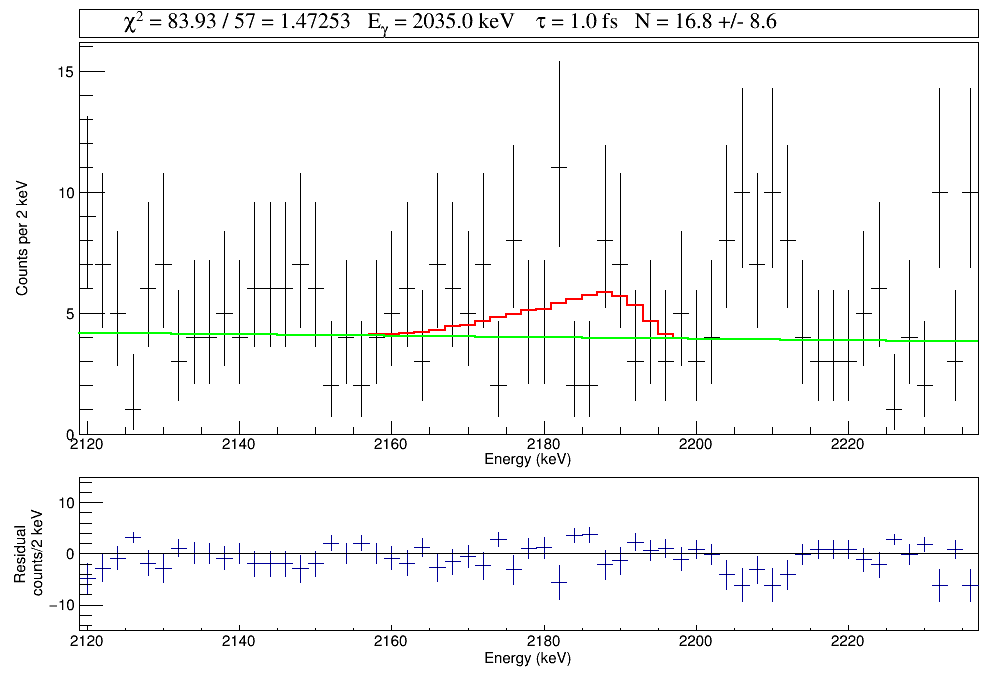 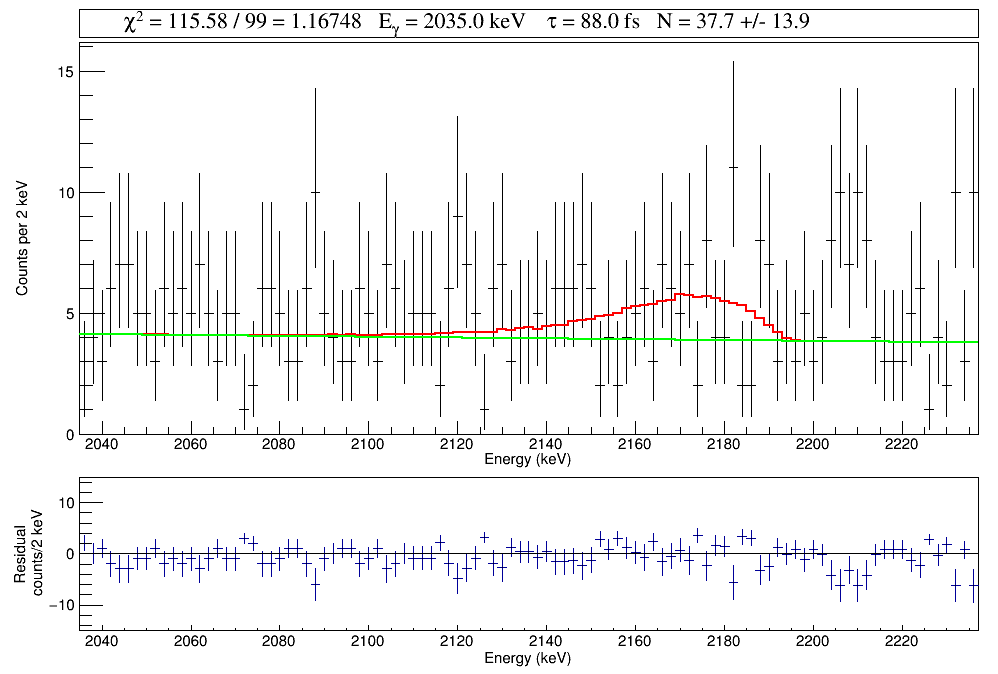 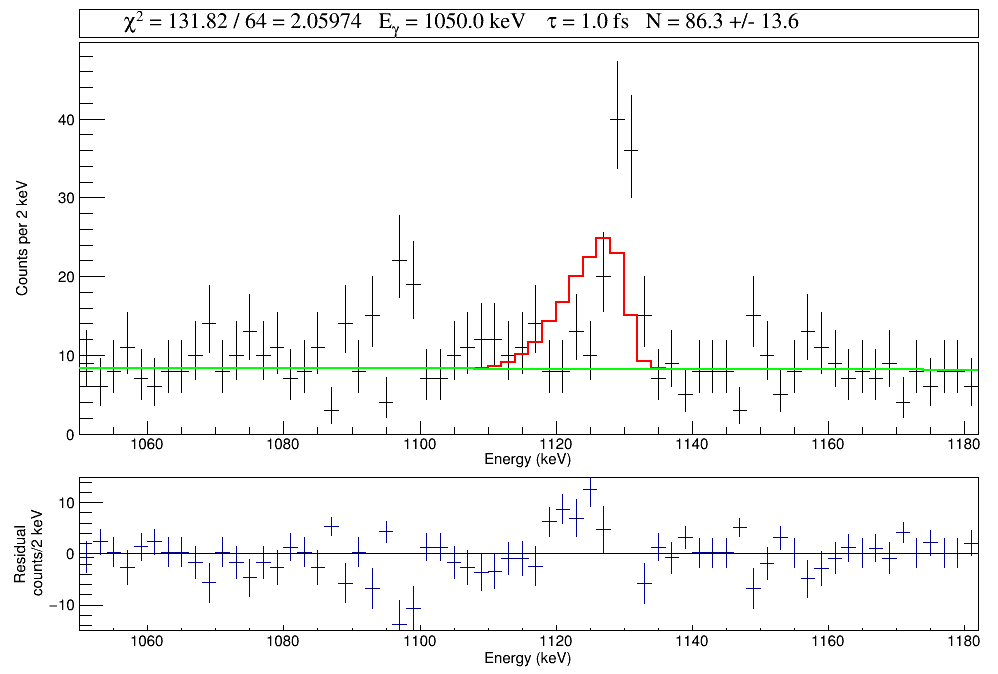 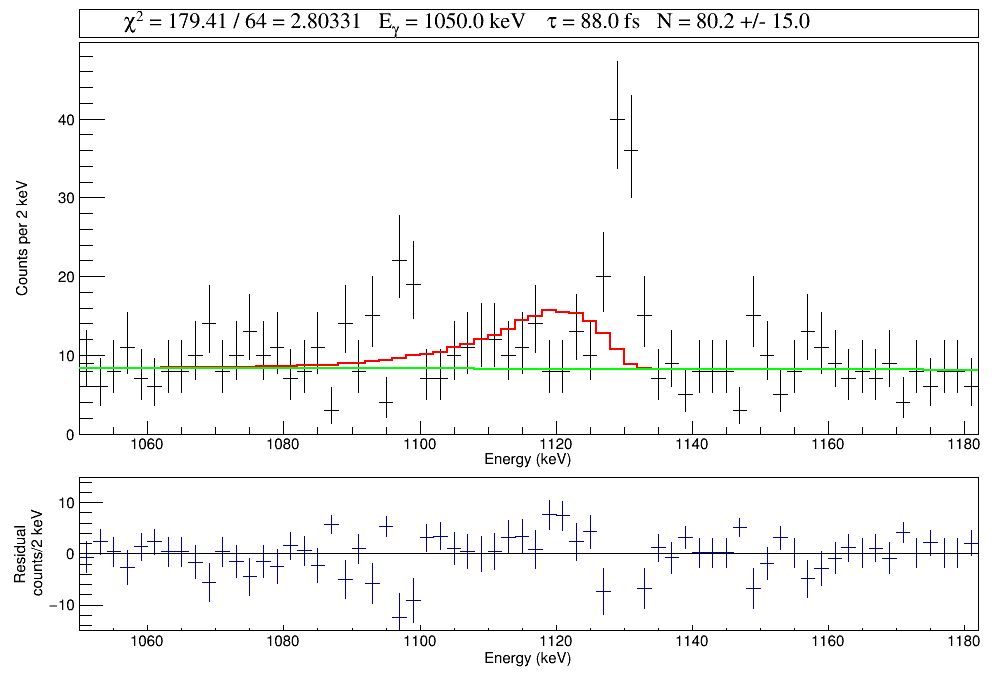 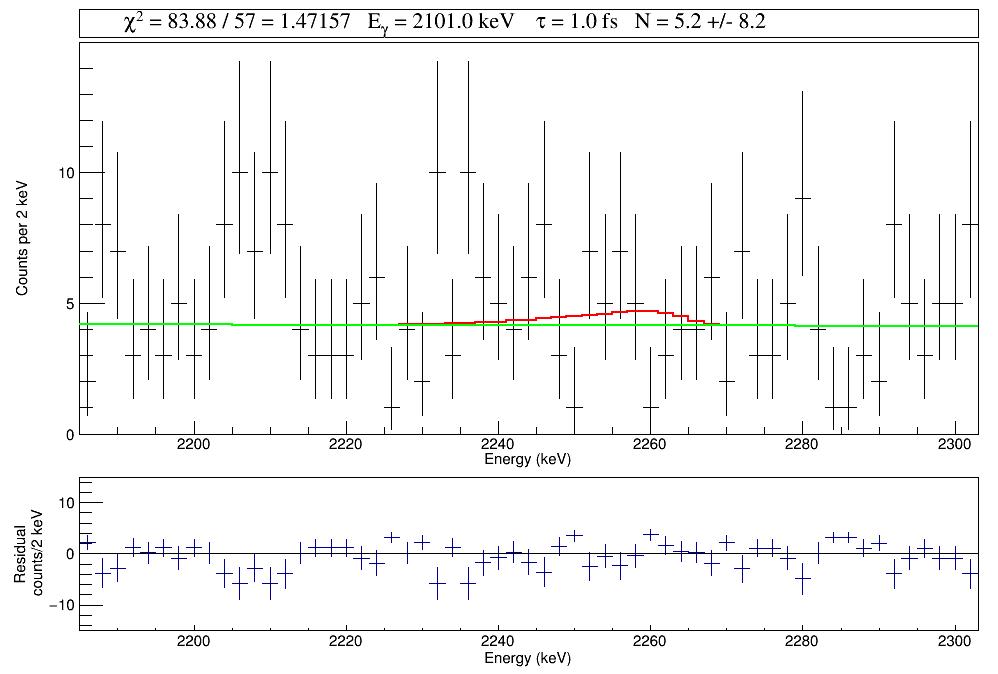 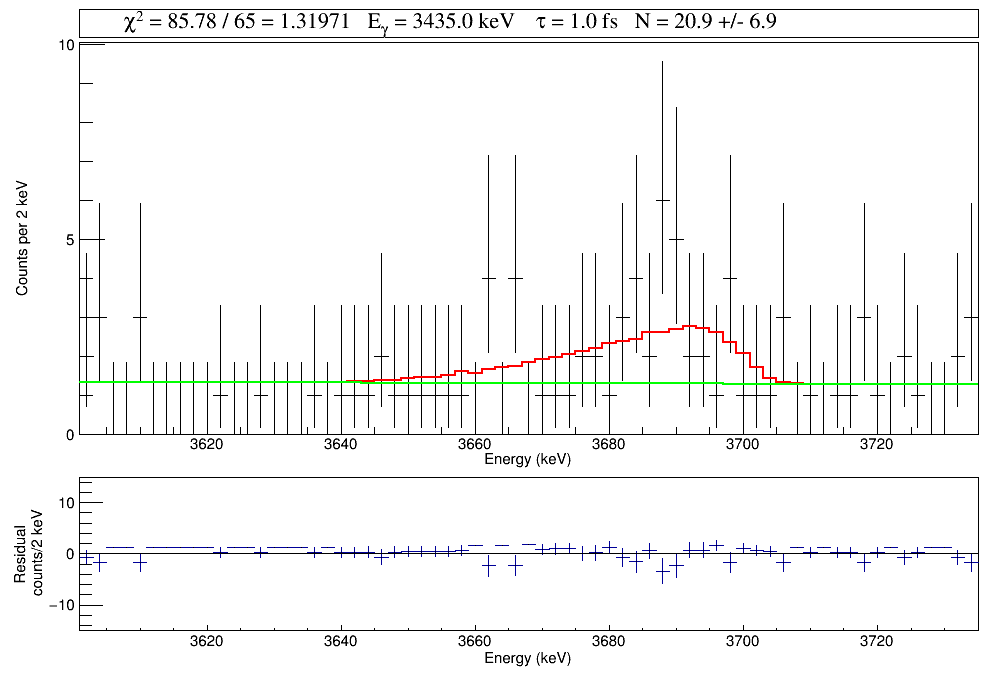 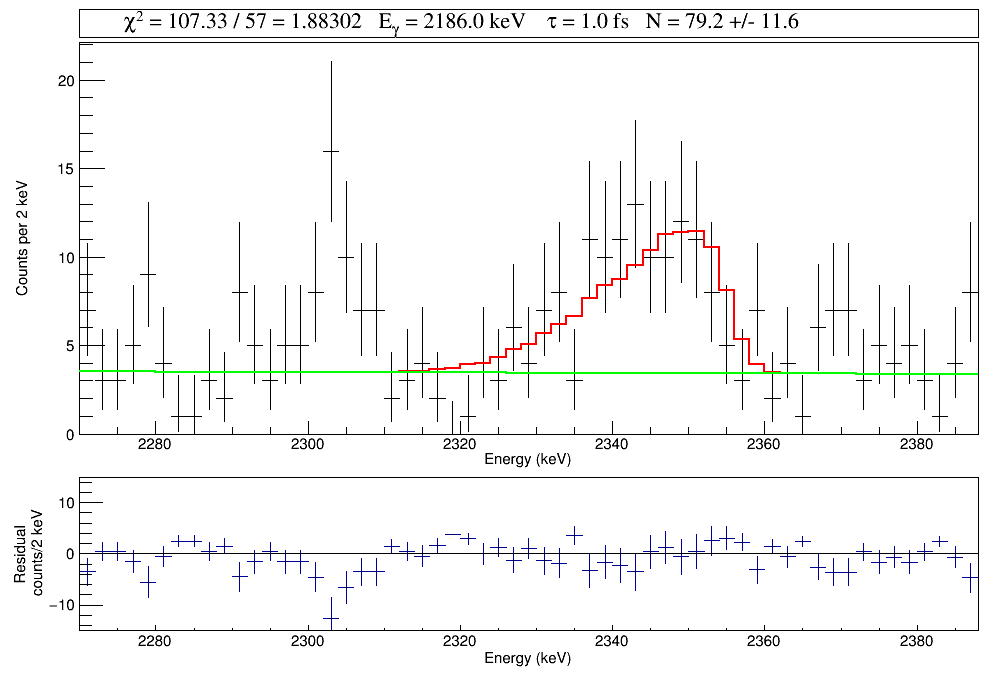 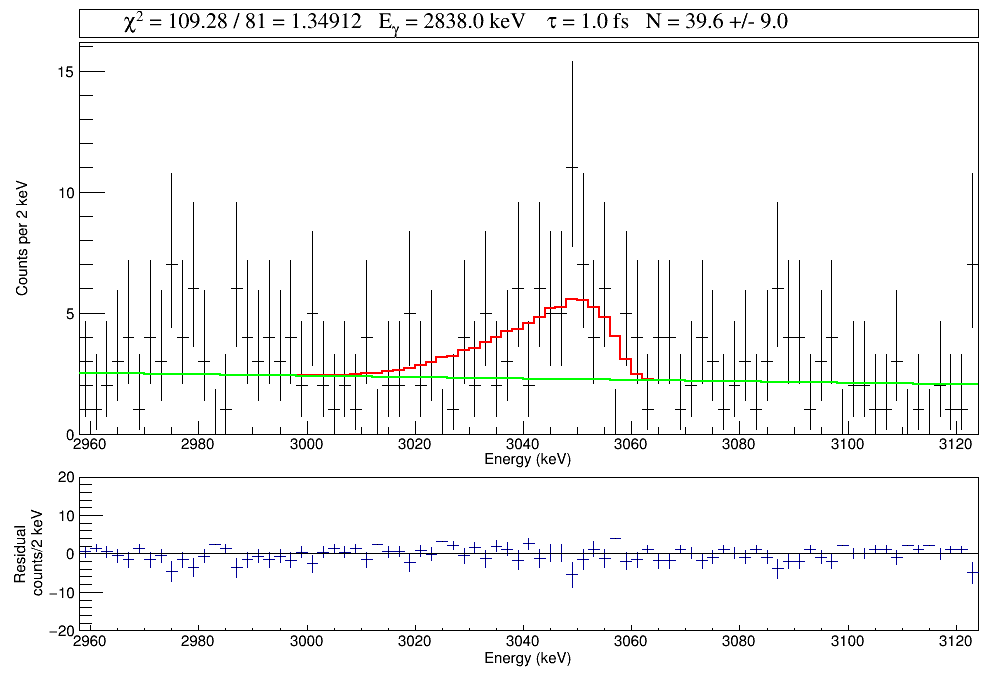 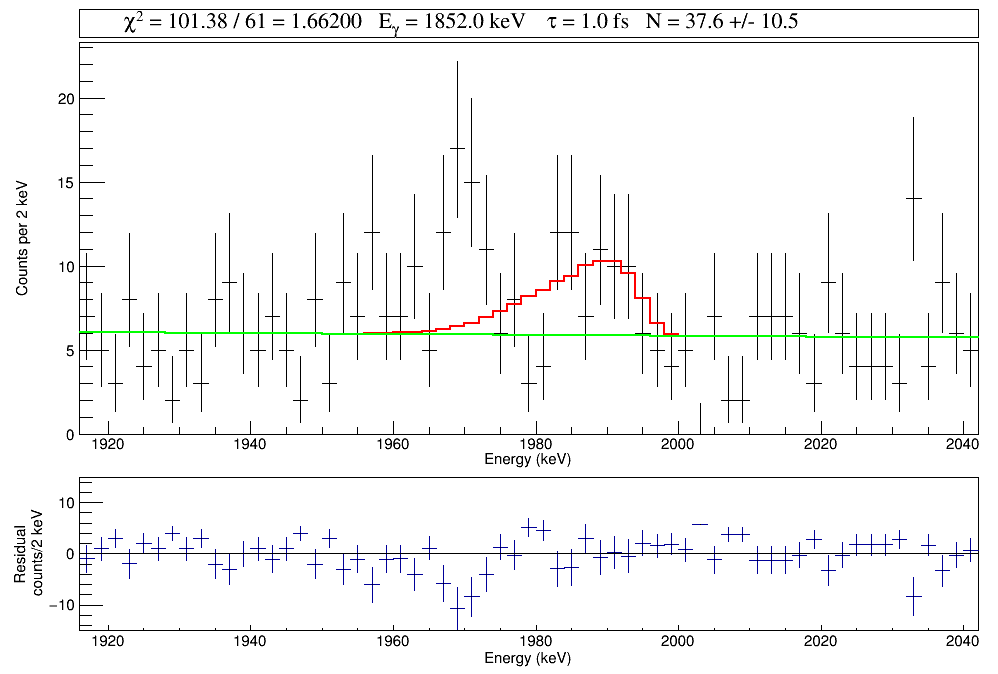 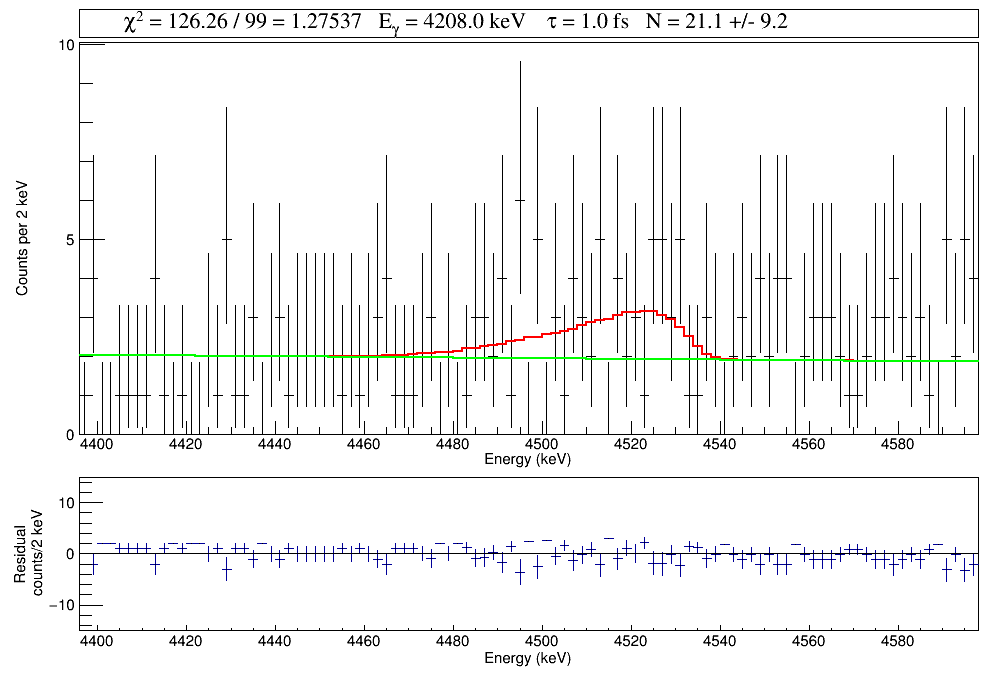 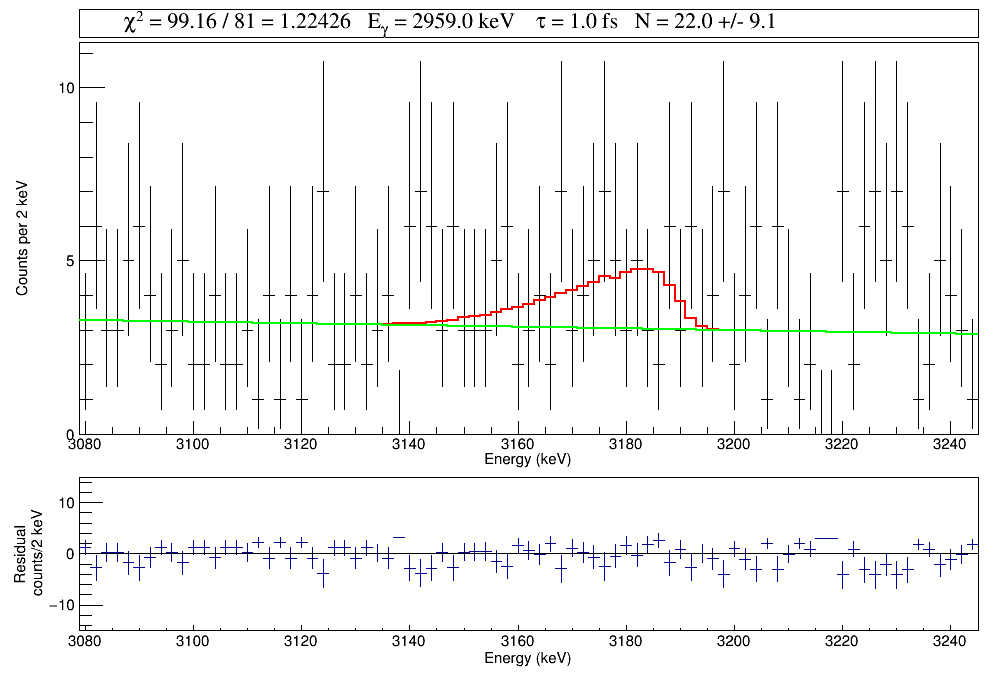 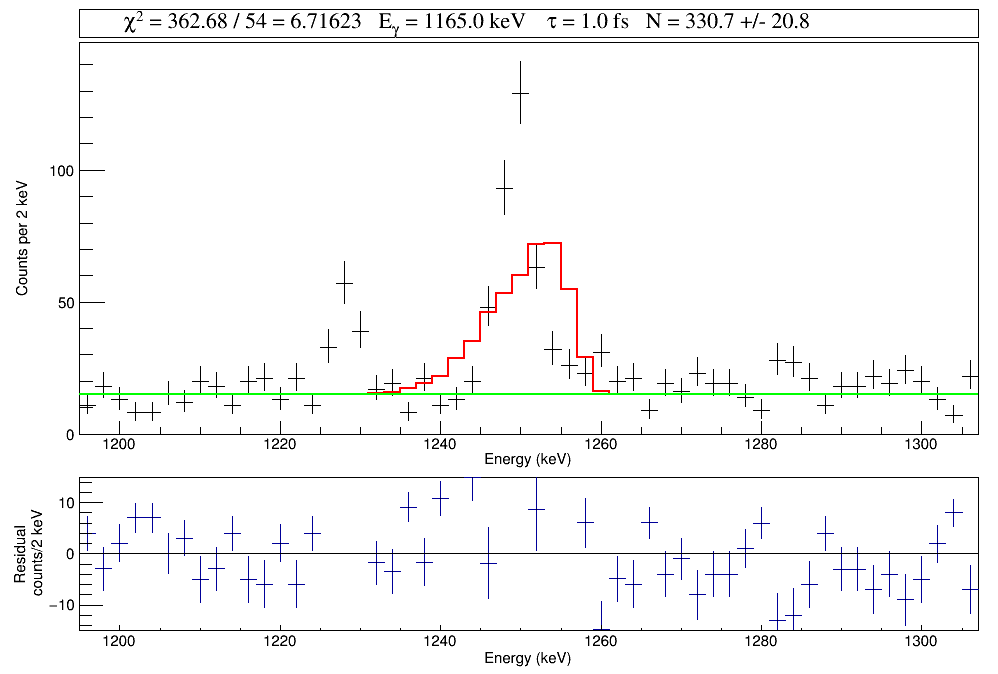 1248
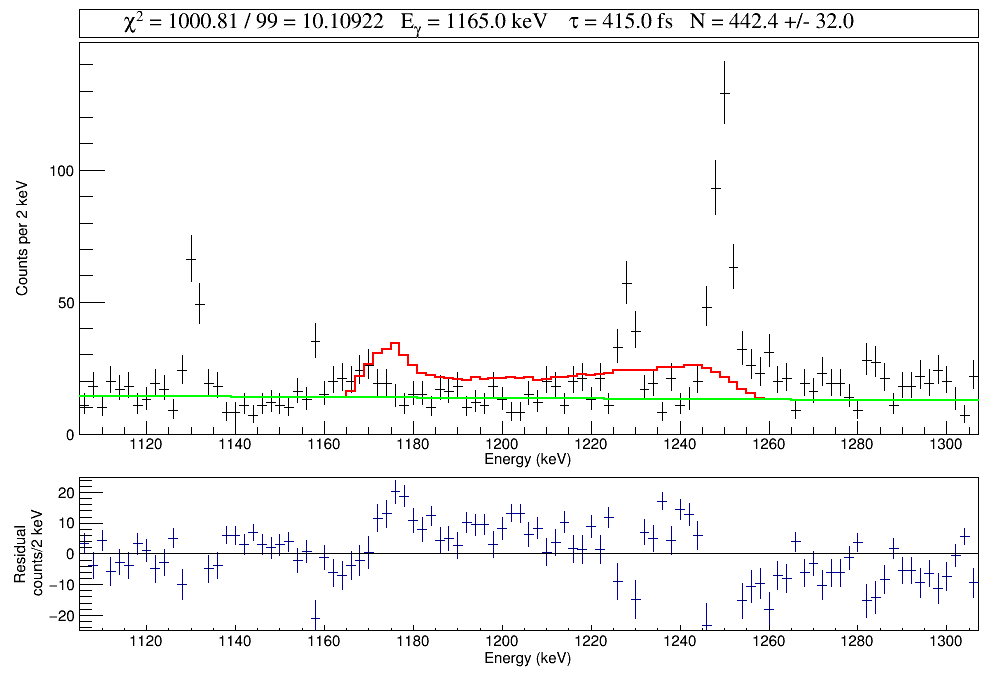 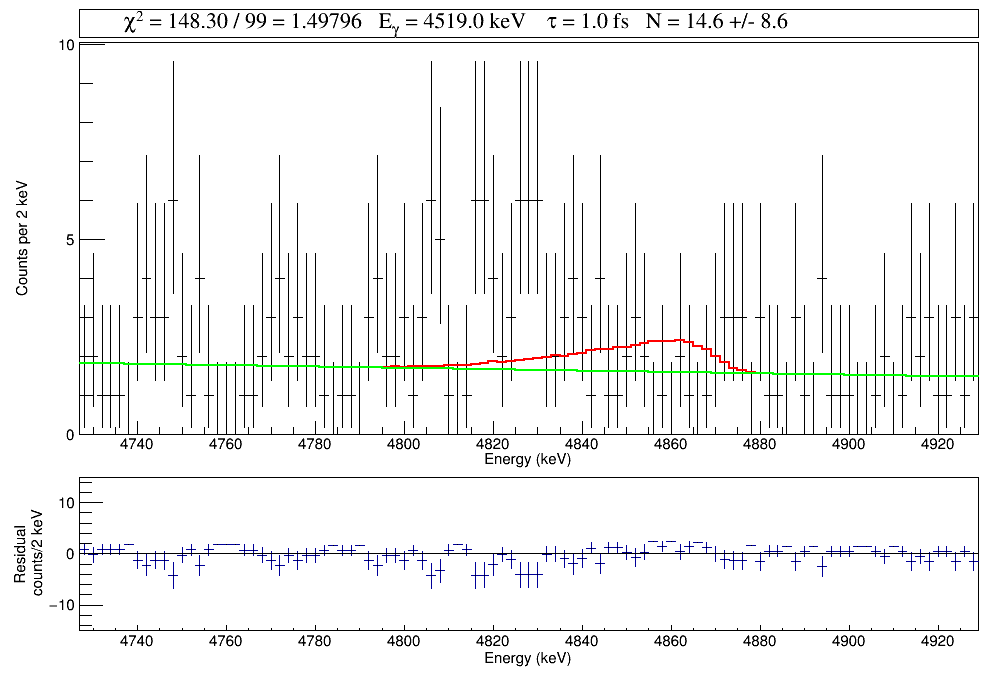 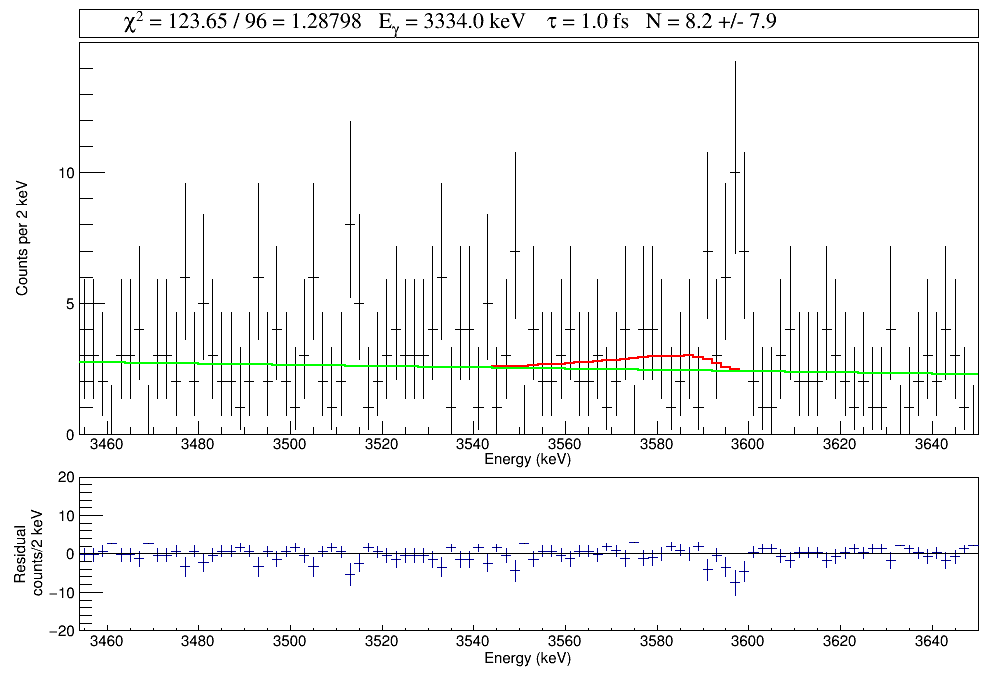 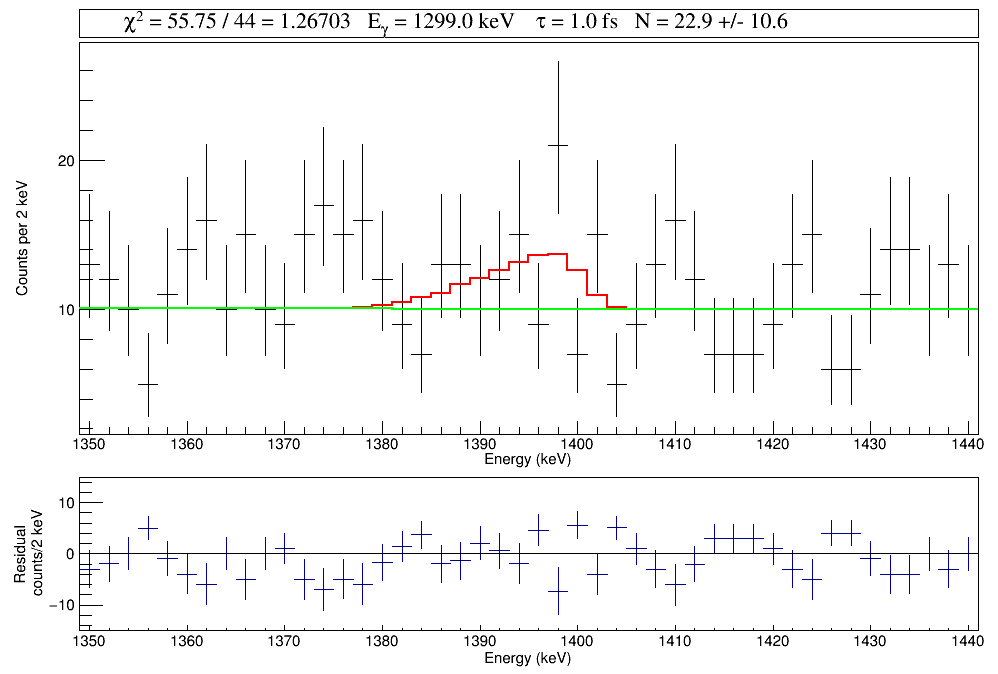 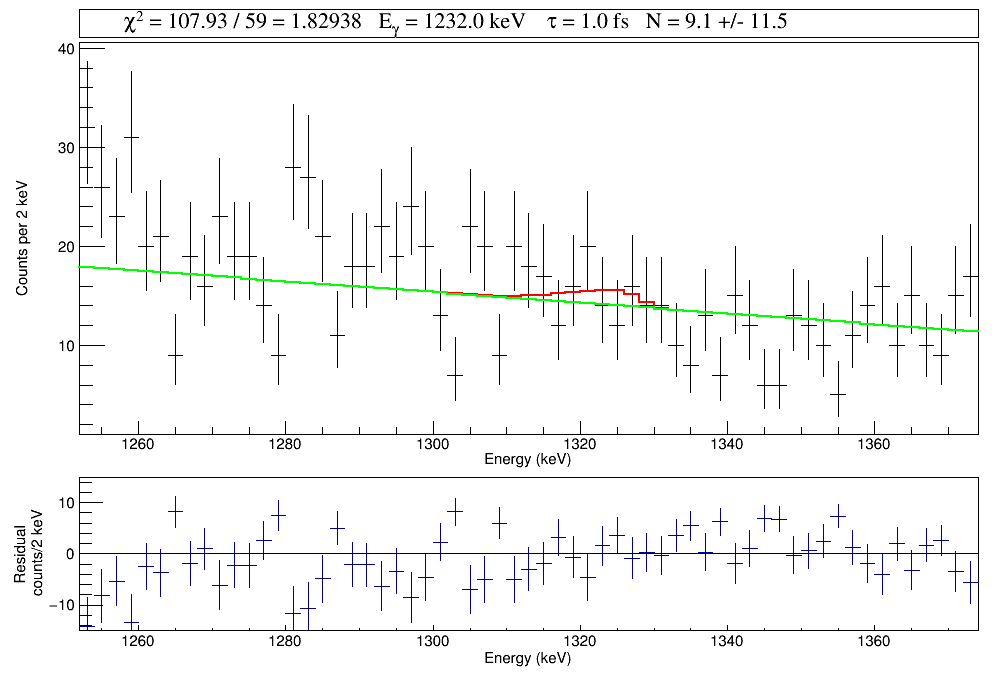 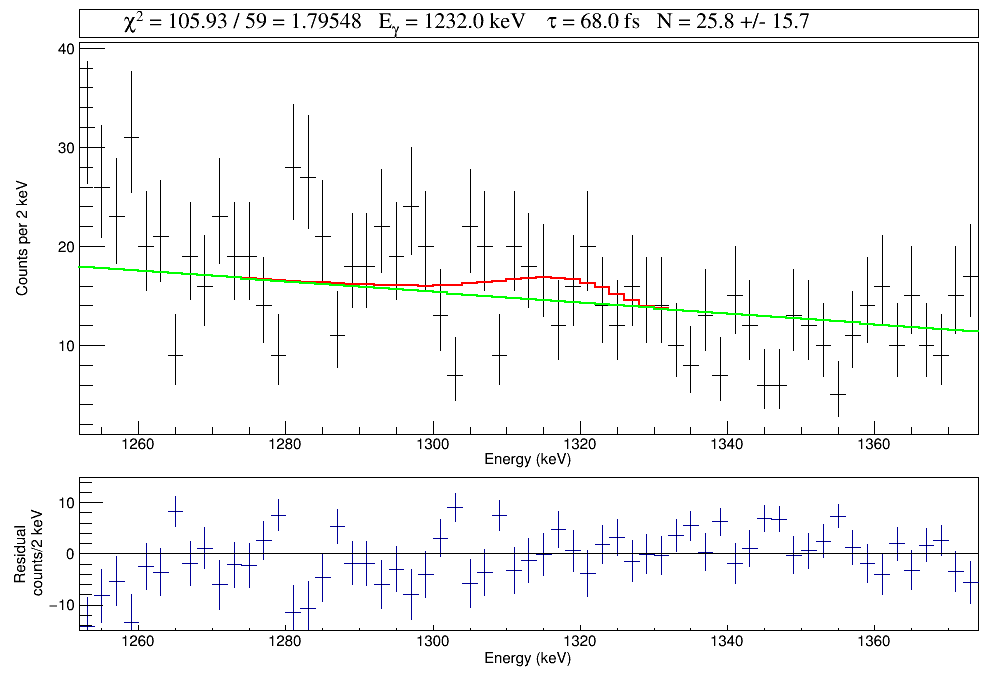 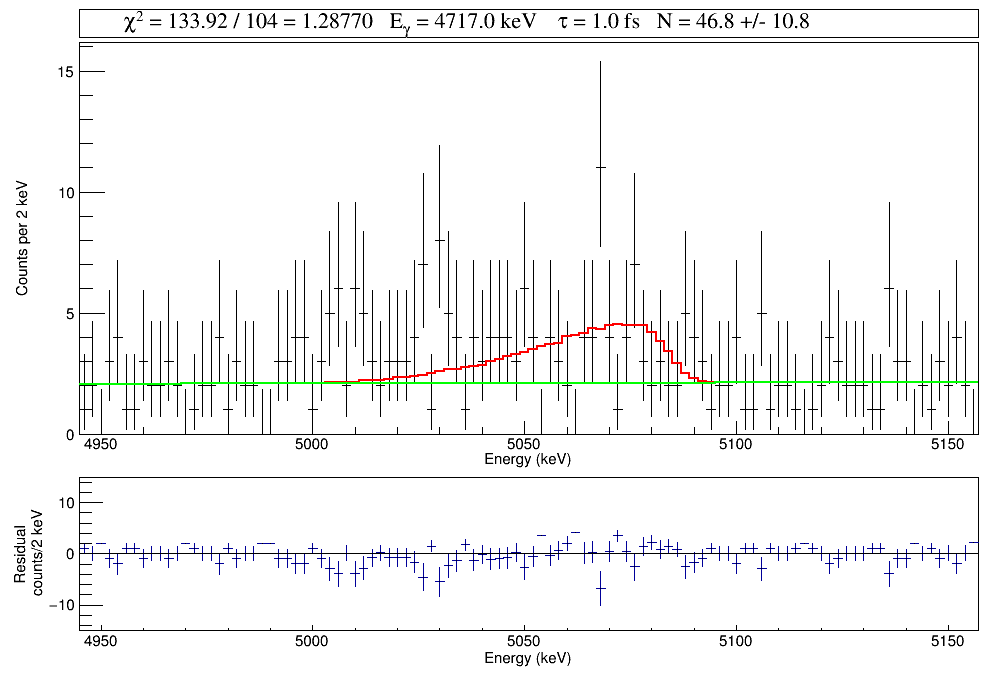 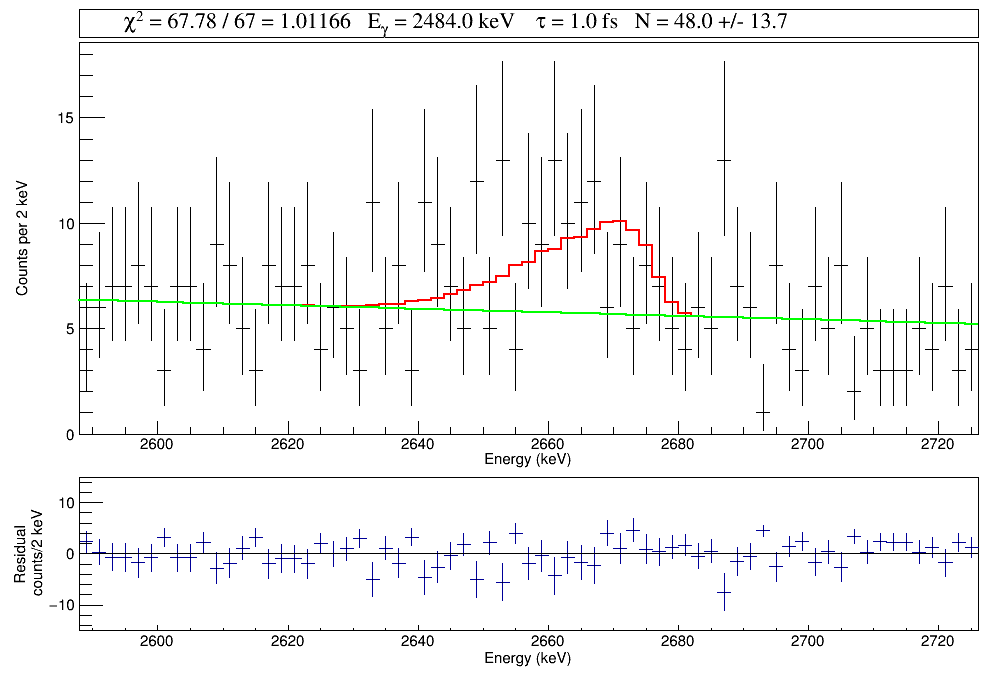 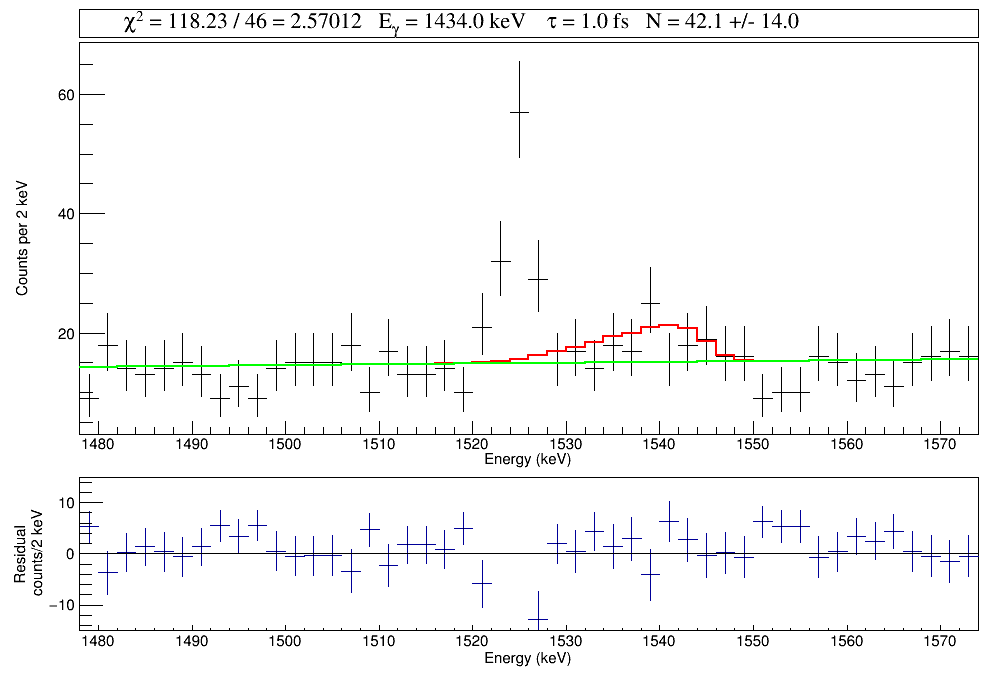 Regardless of α window,
the 1525 peak is always there.
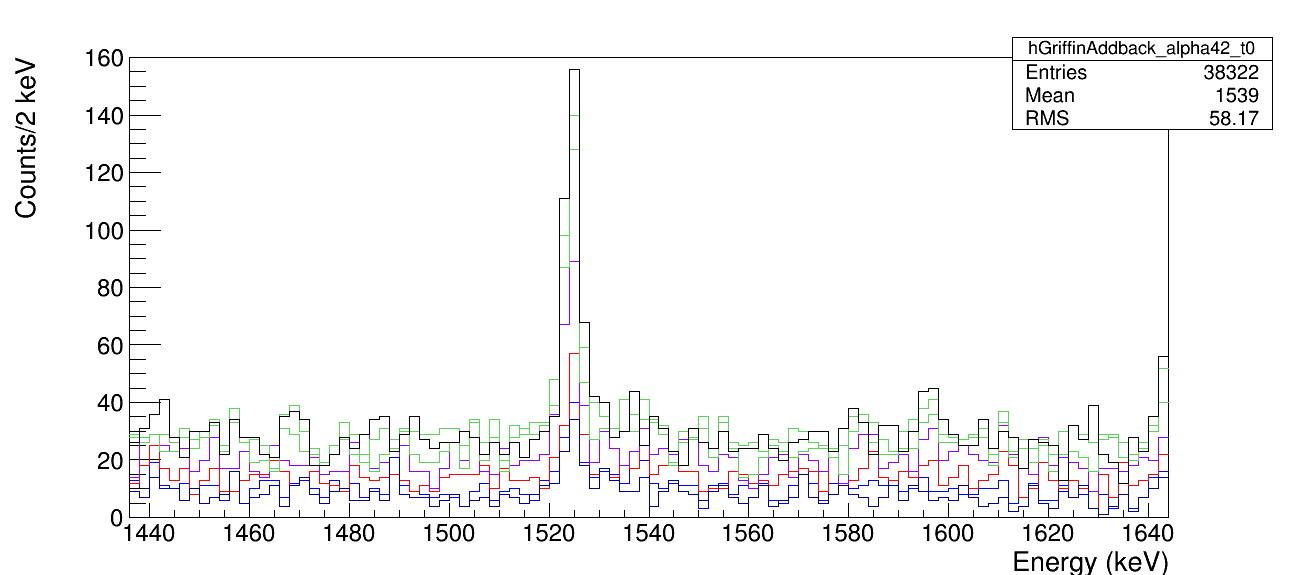 Regardless of α window,
the 1525 peak is always there.
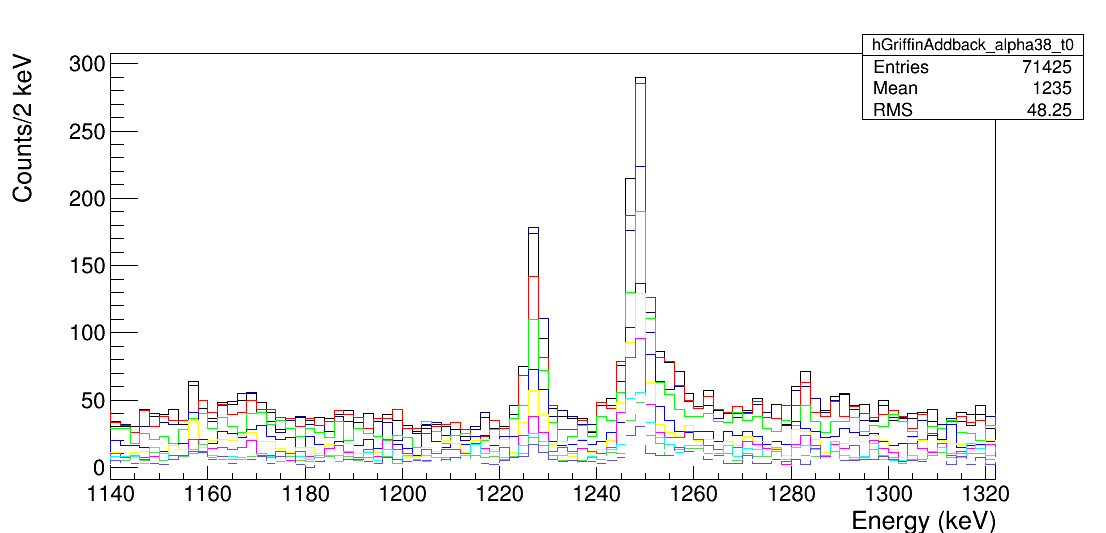 Regardless of α window,
the 1227 and 1248 peaks are always there.
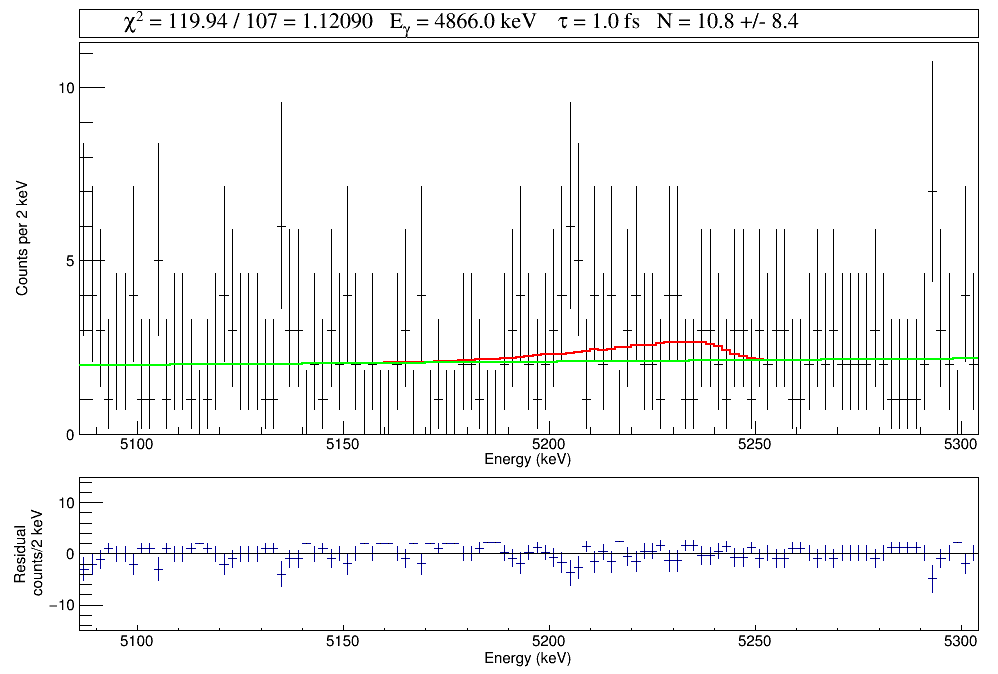 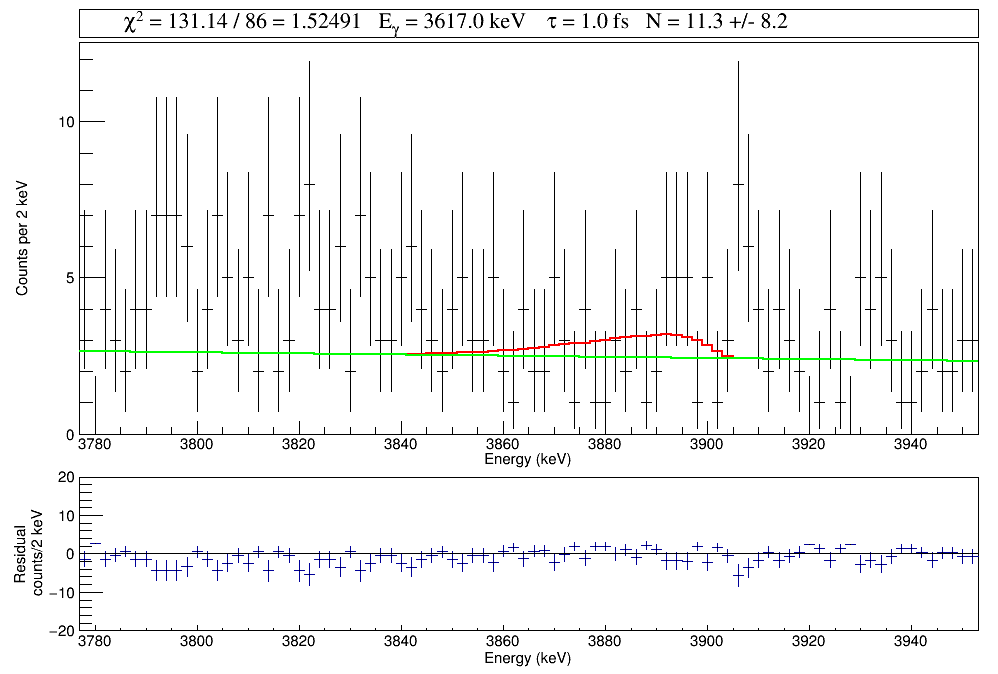 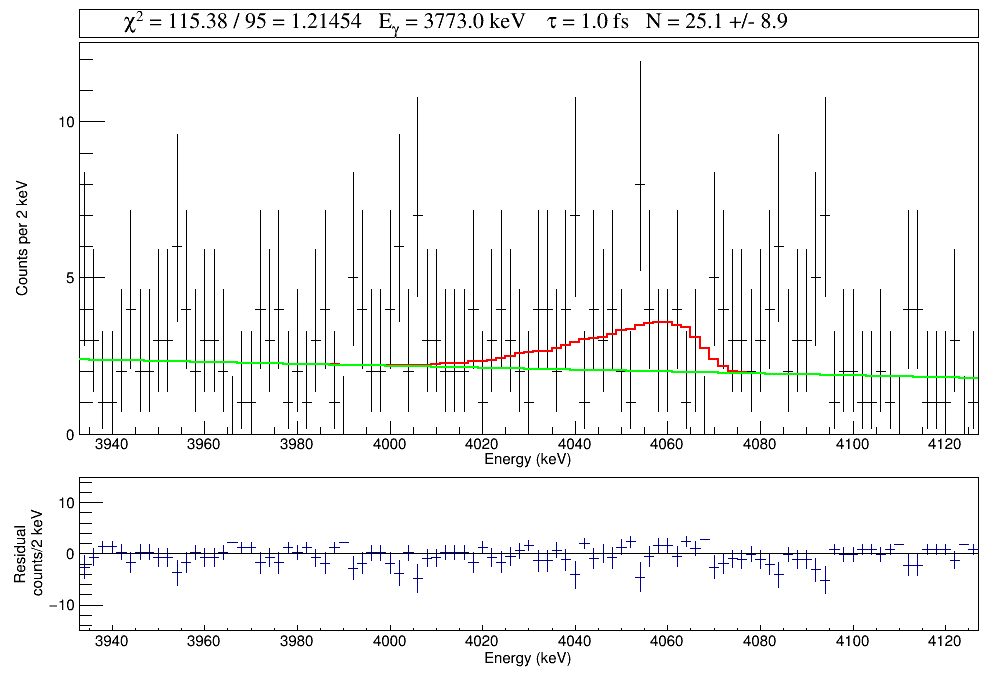 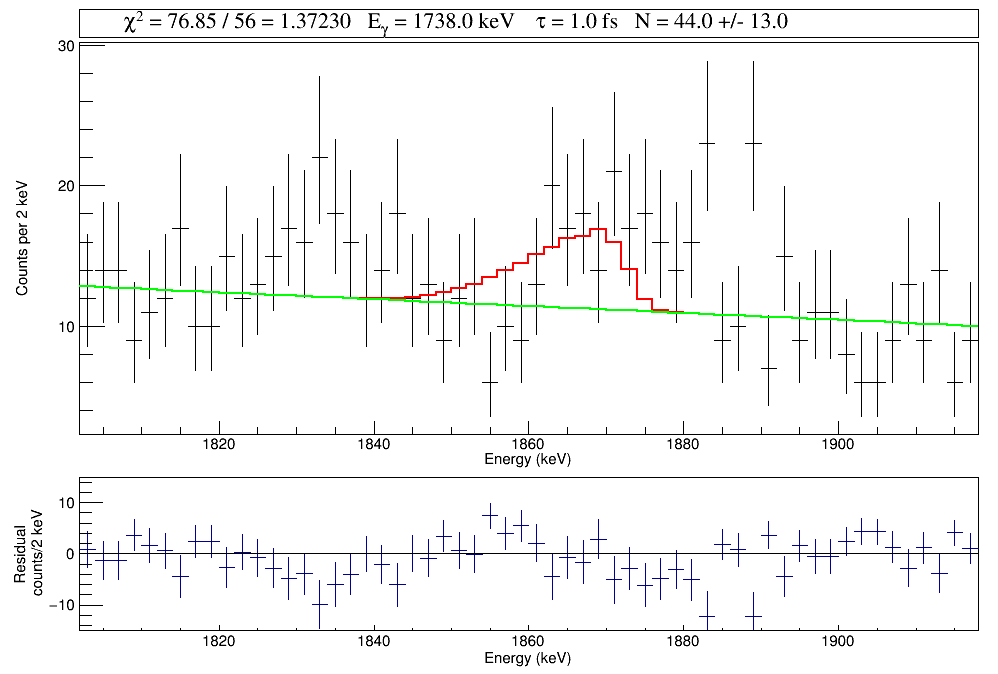 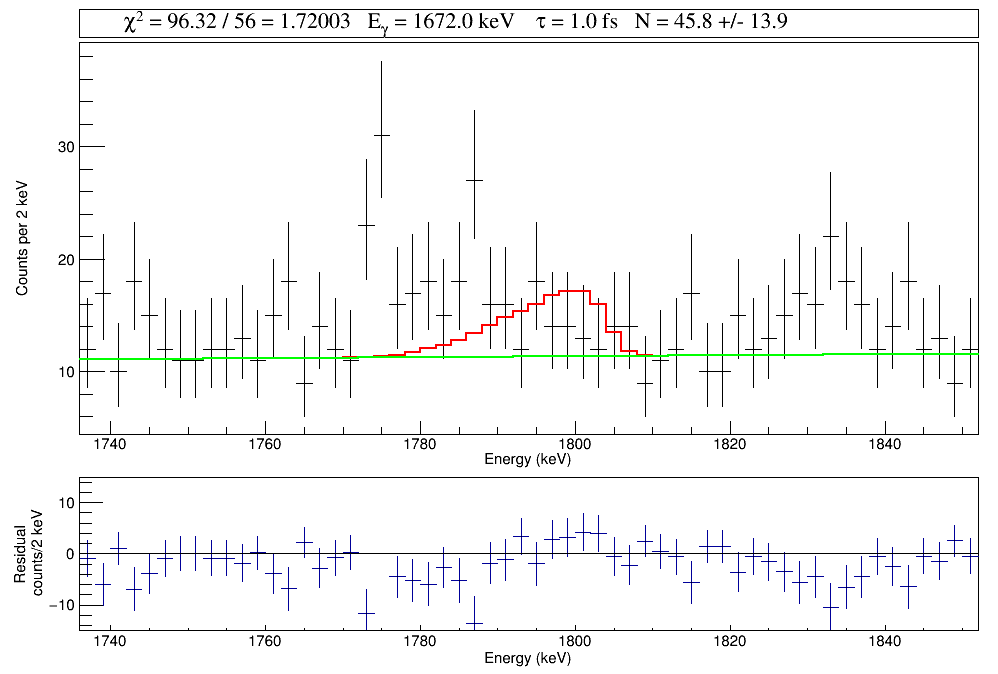 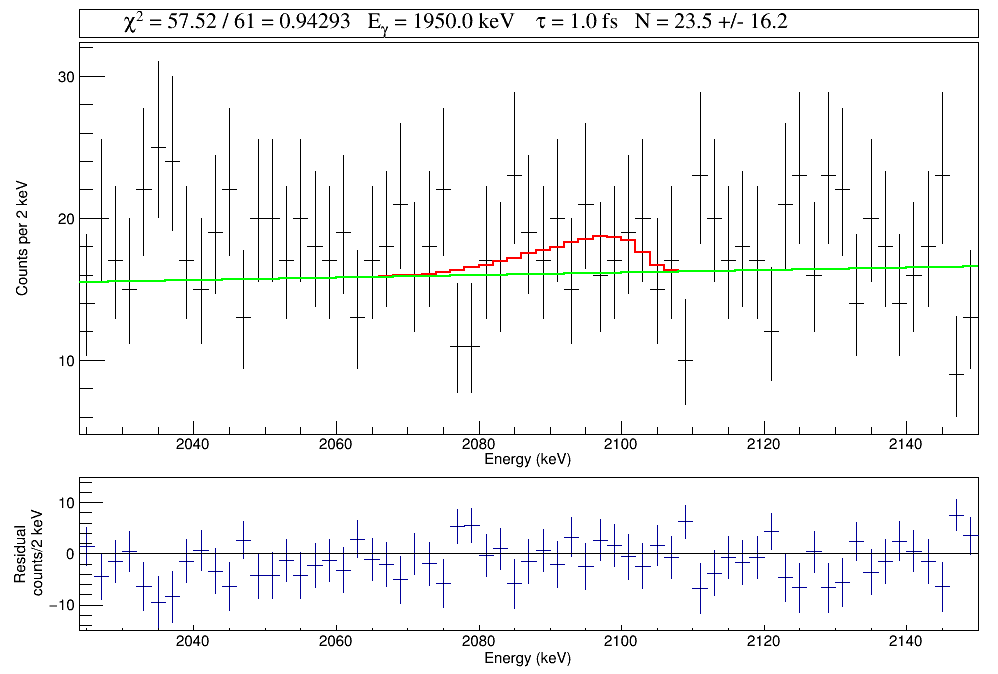 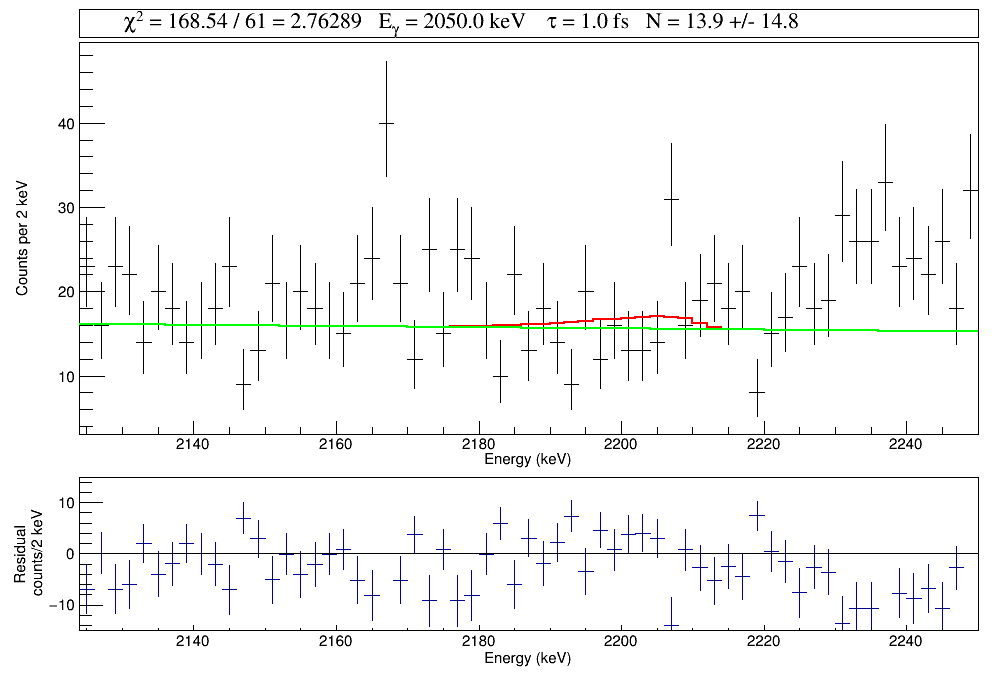 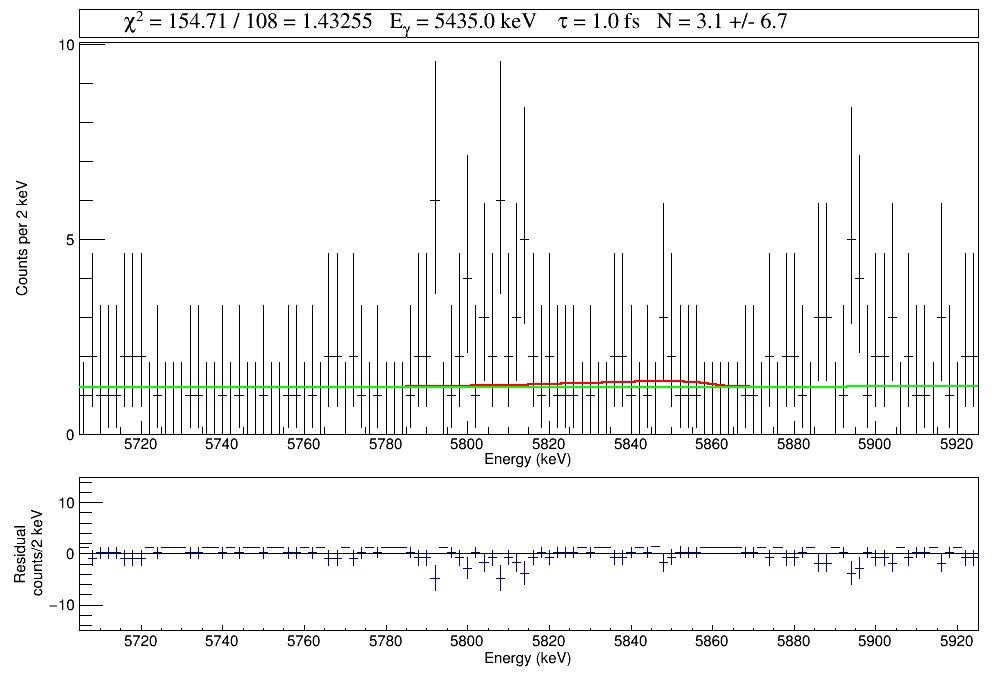 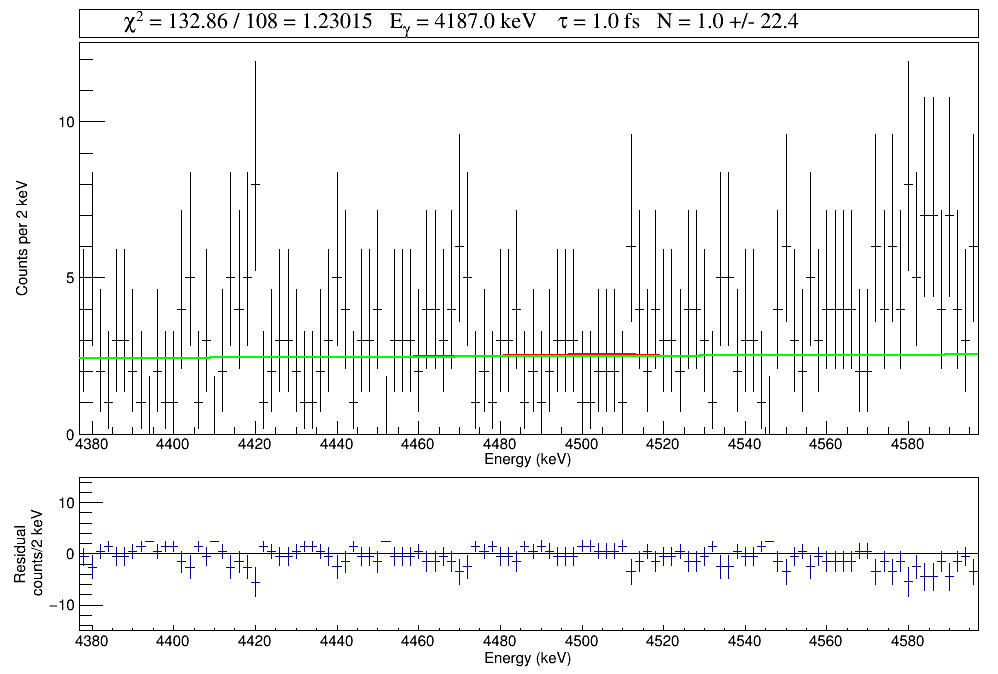 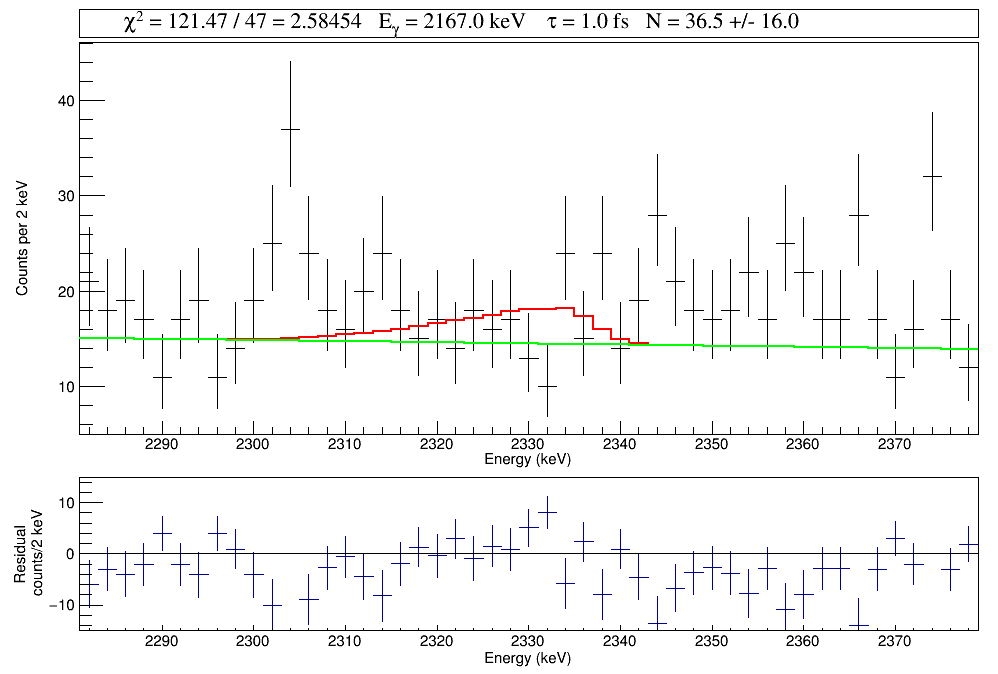 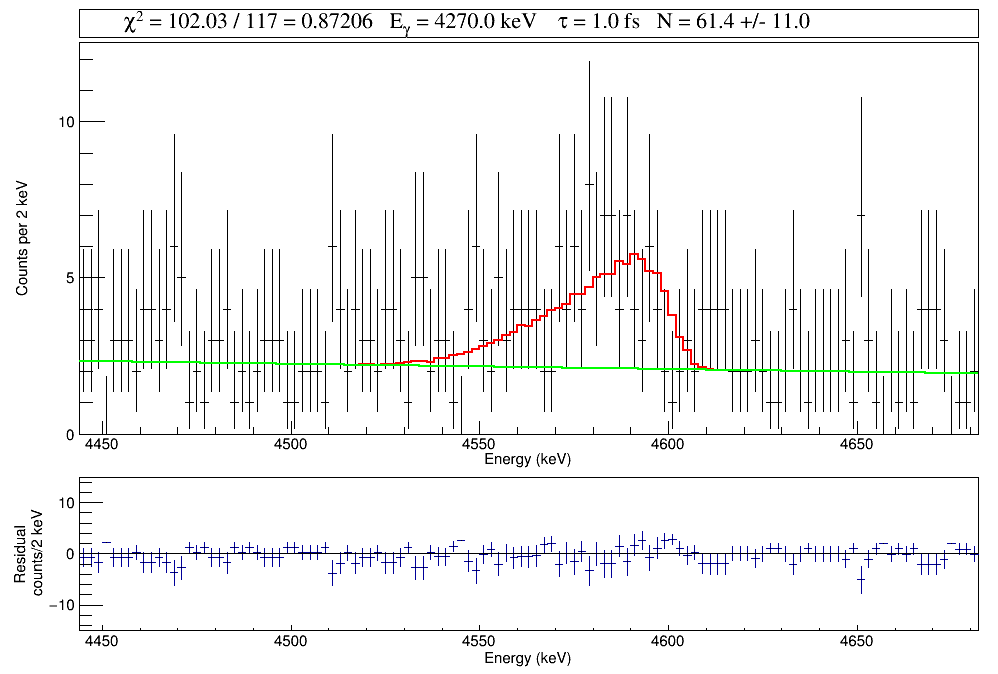 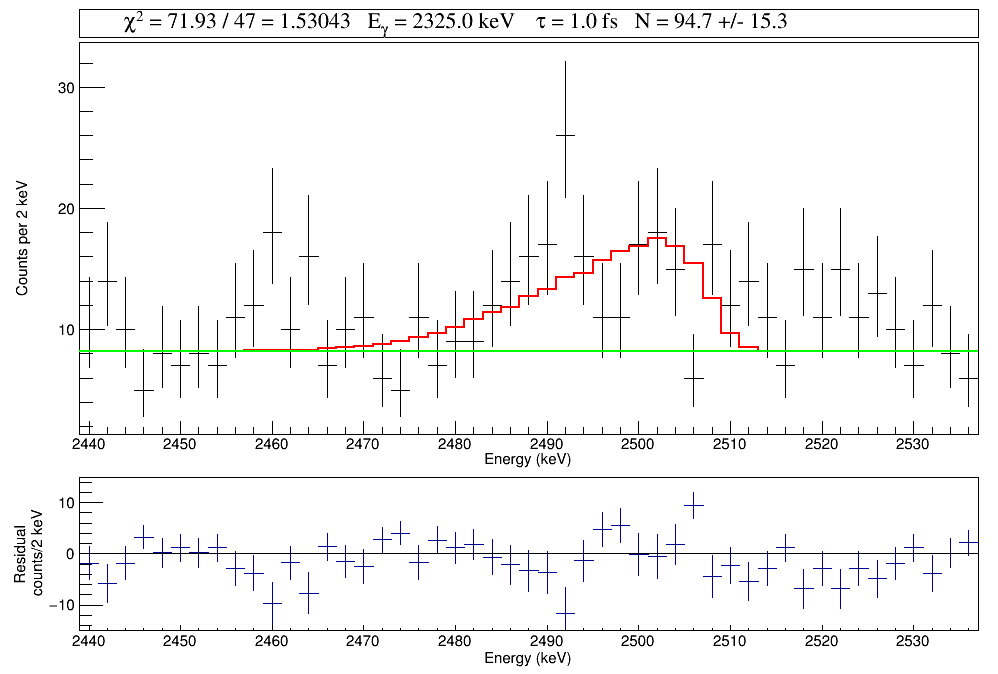 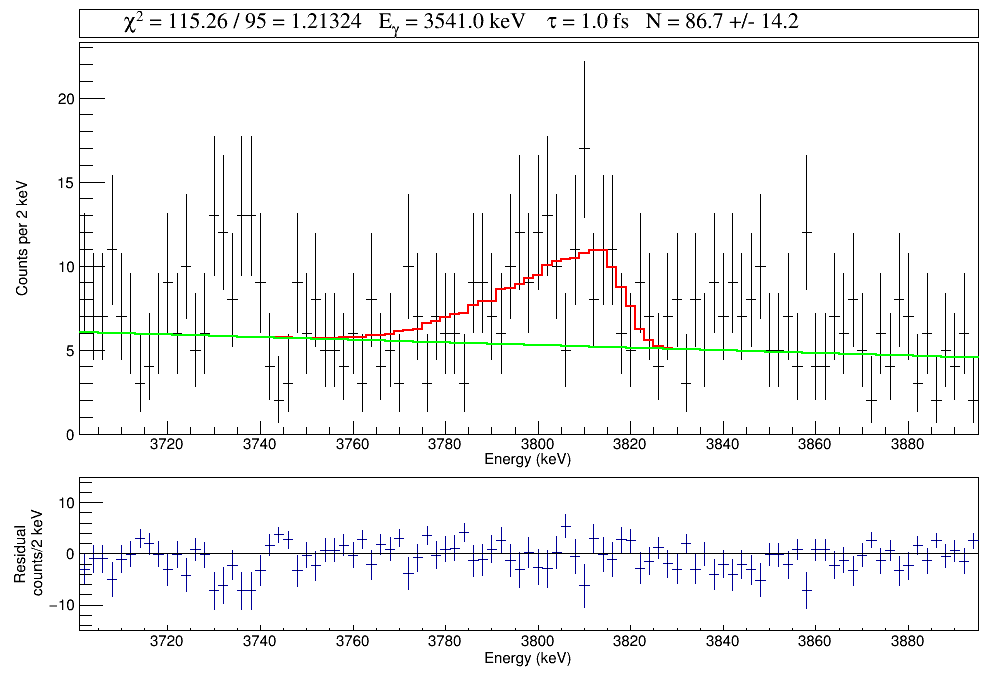 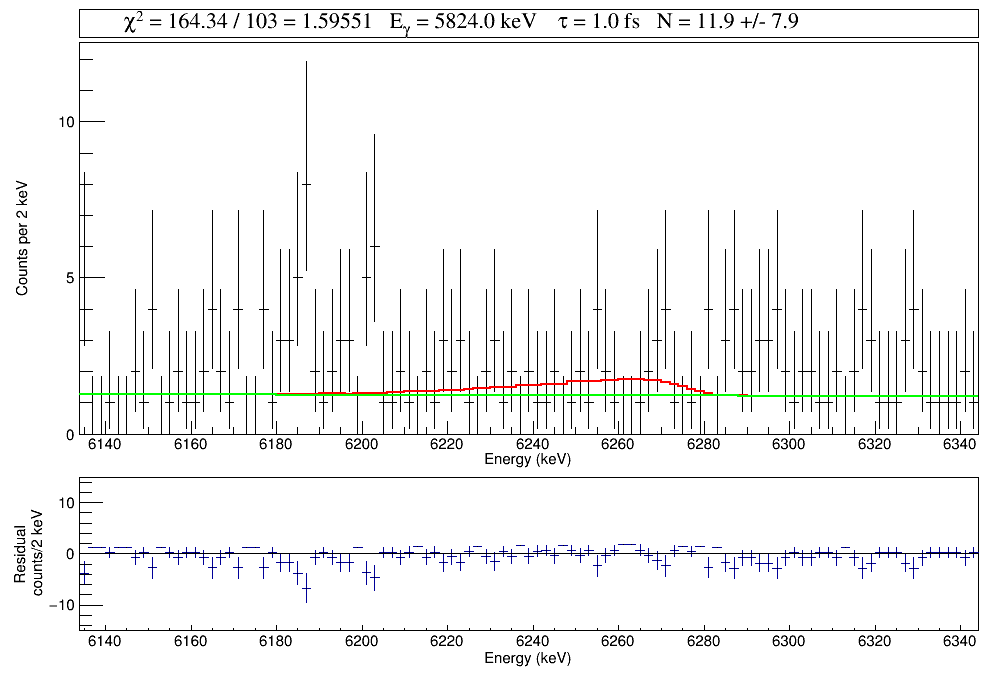 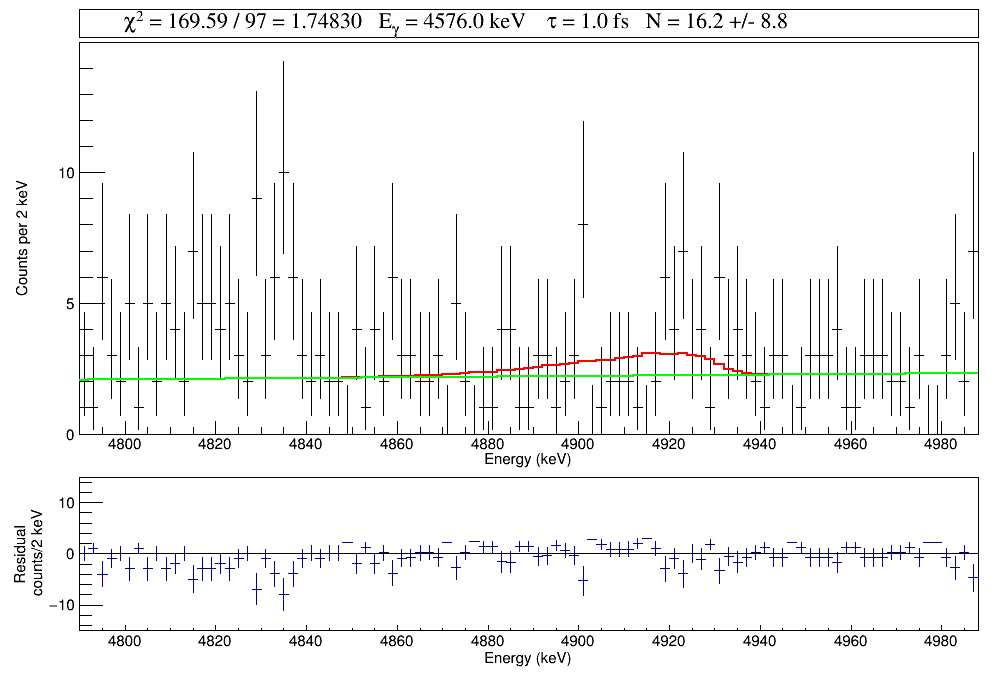 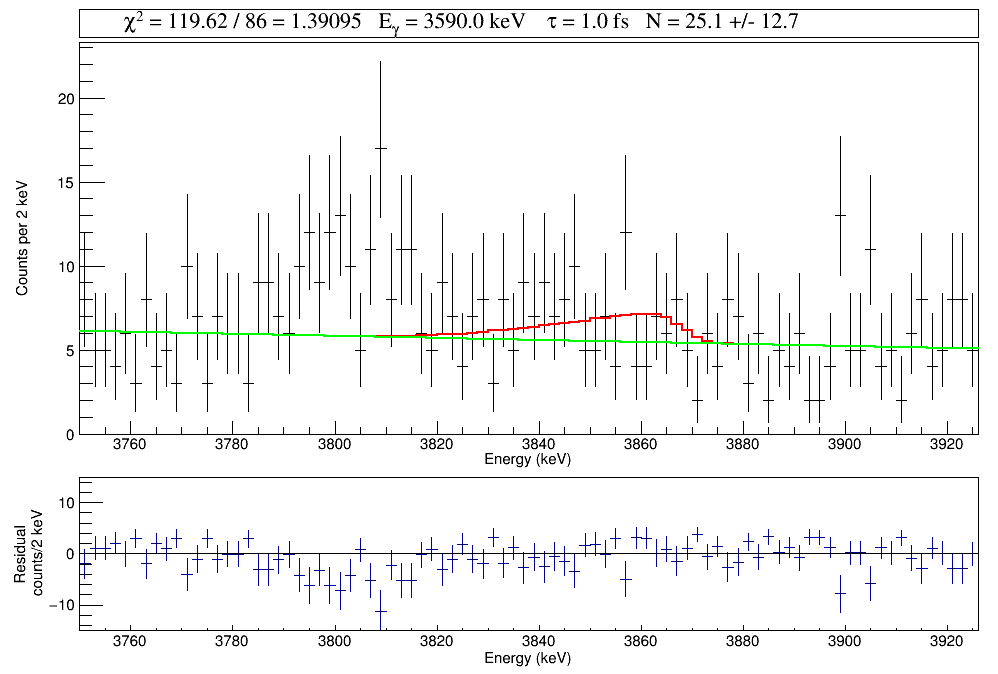 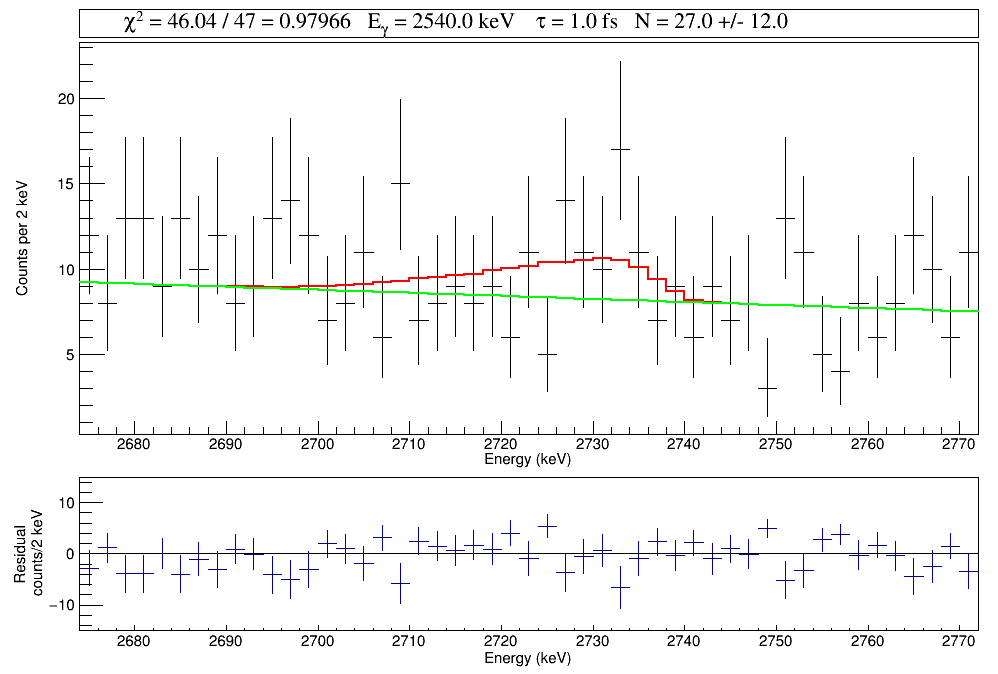 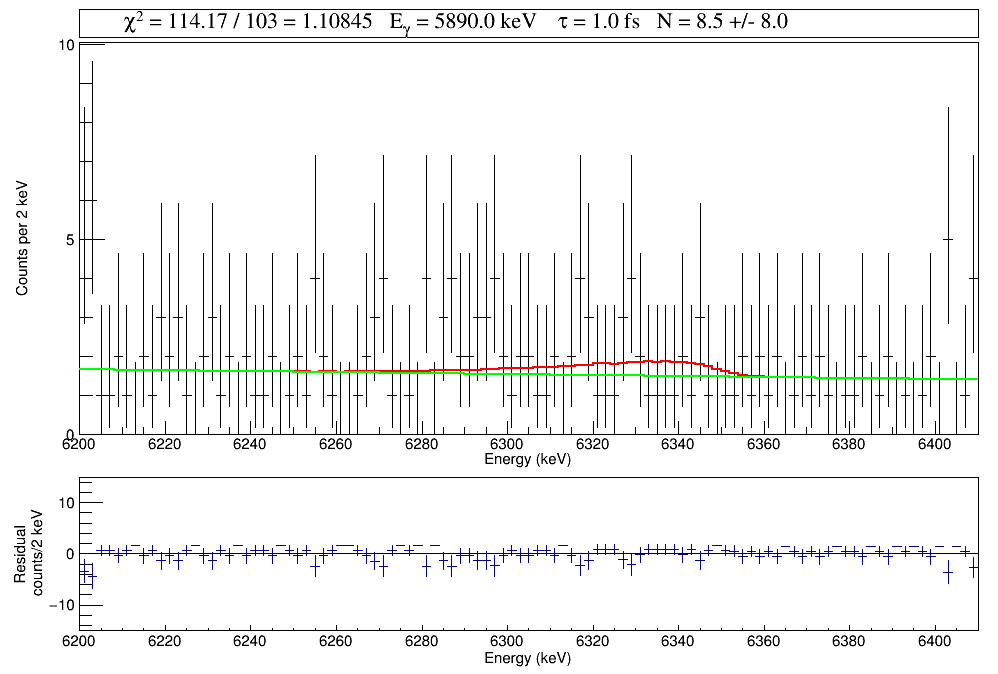 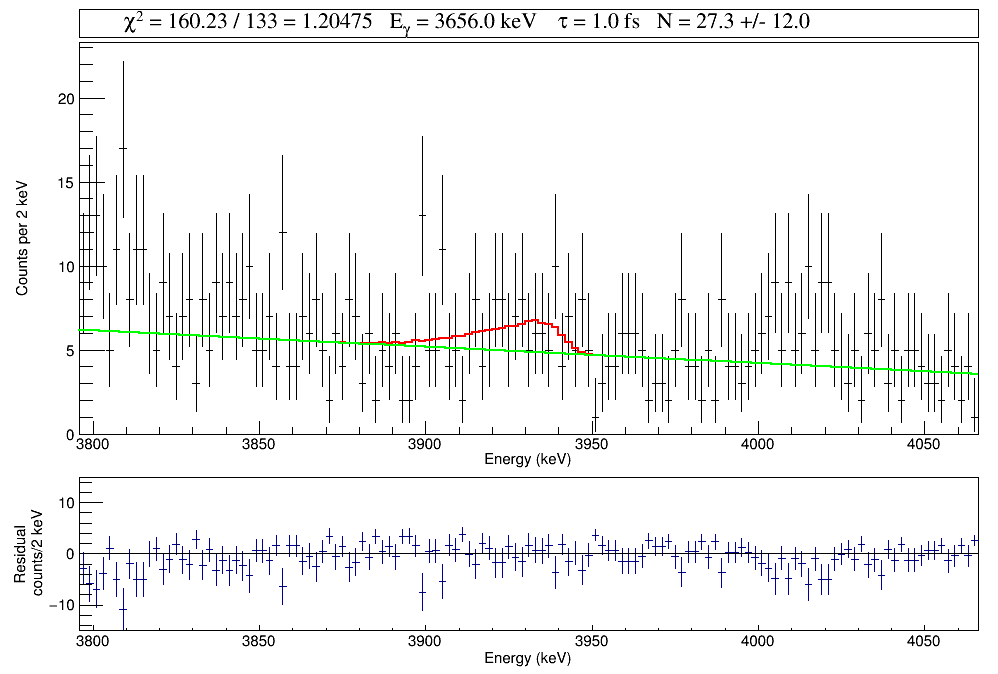 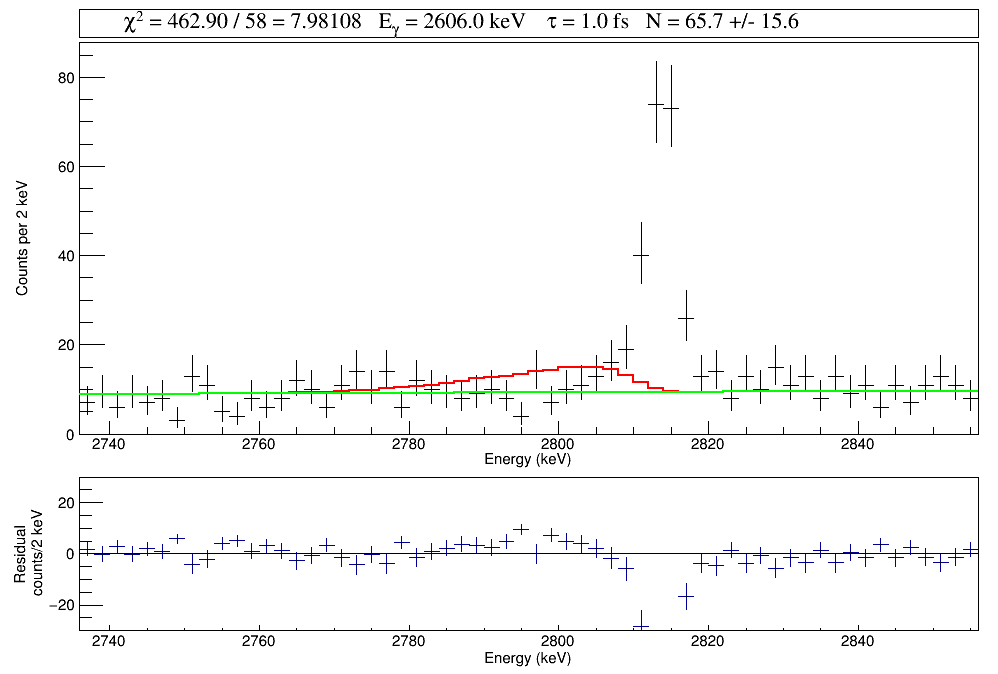 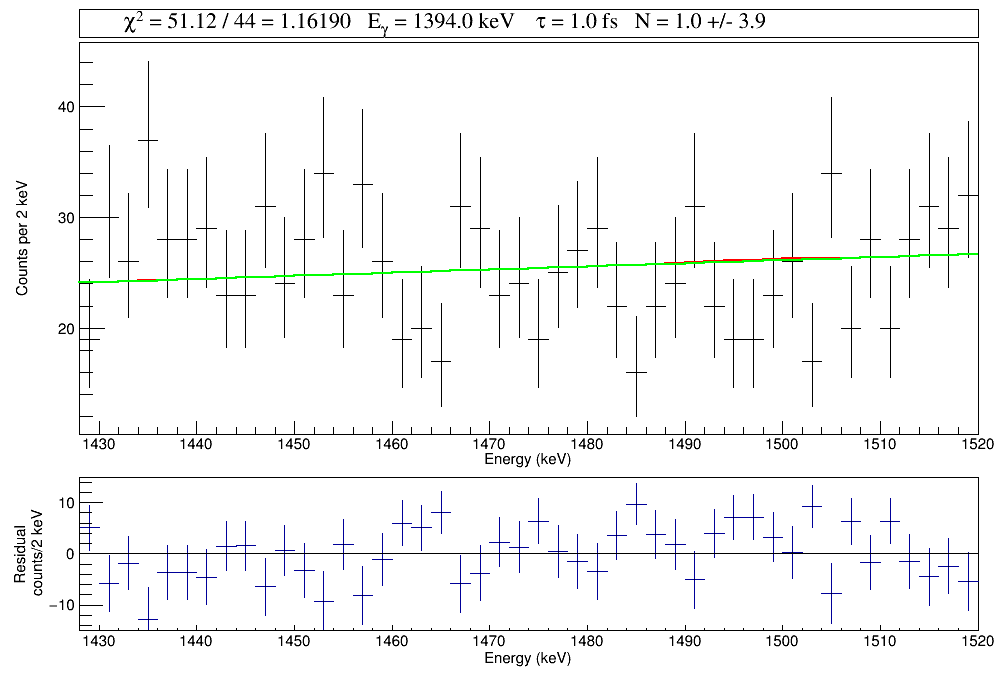 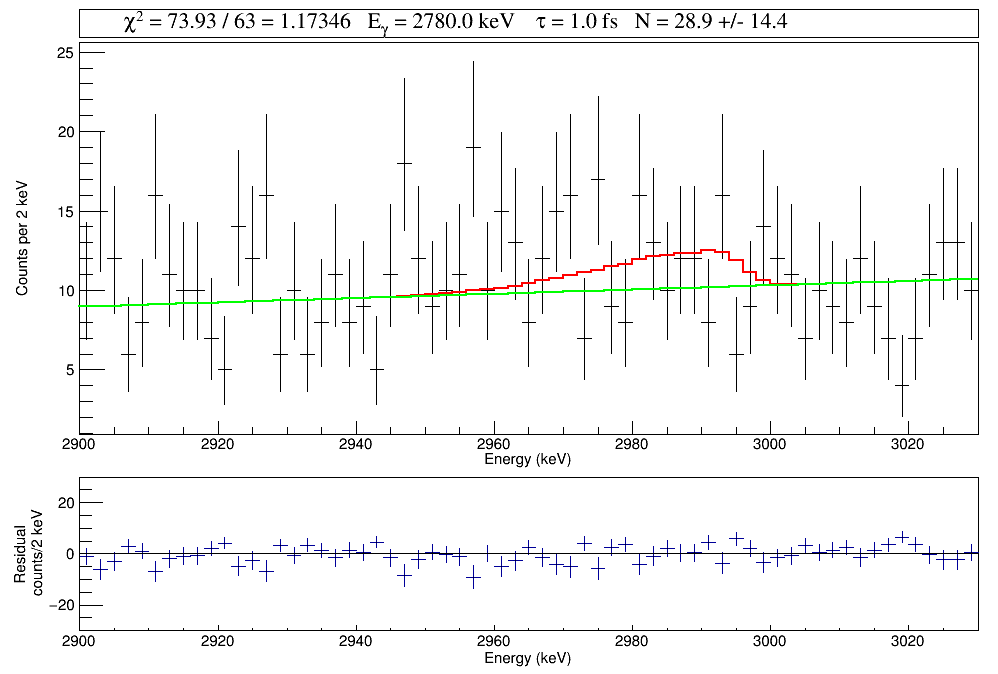 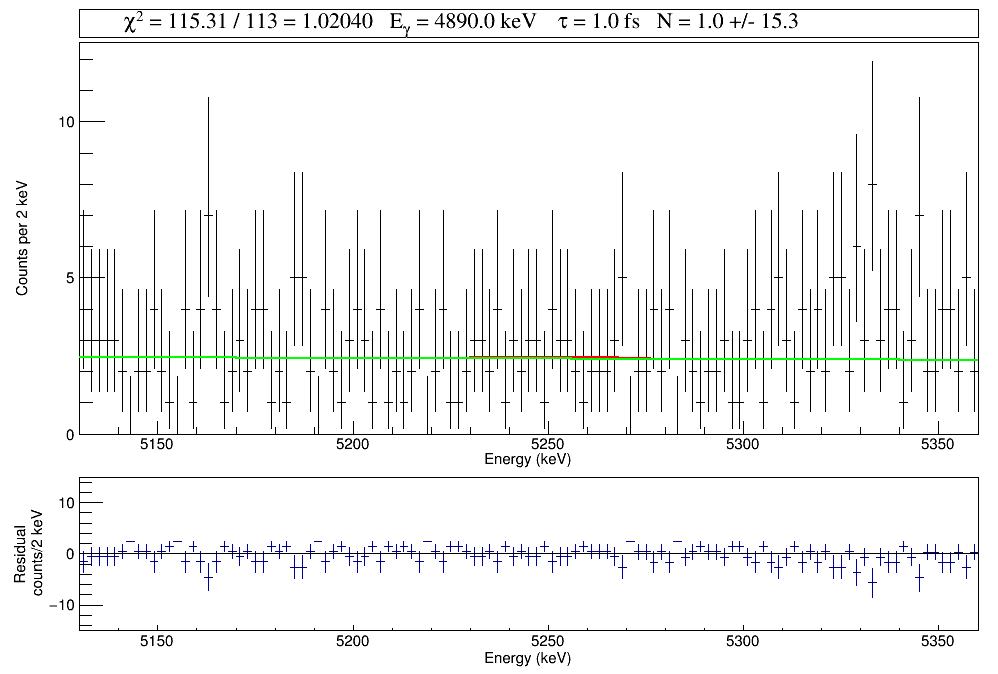 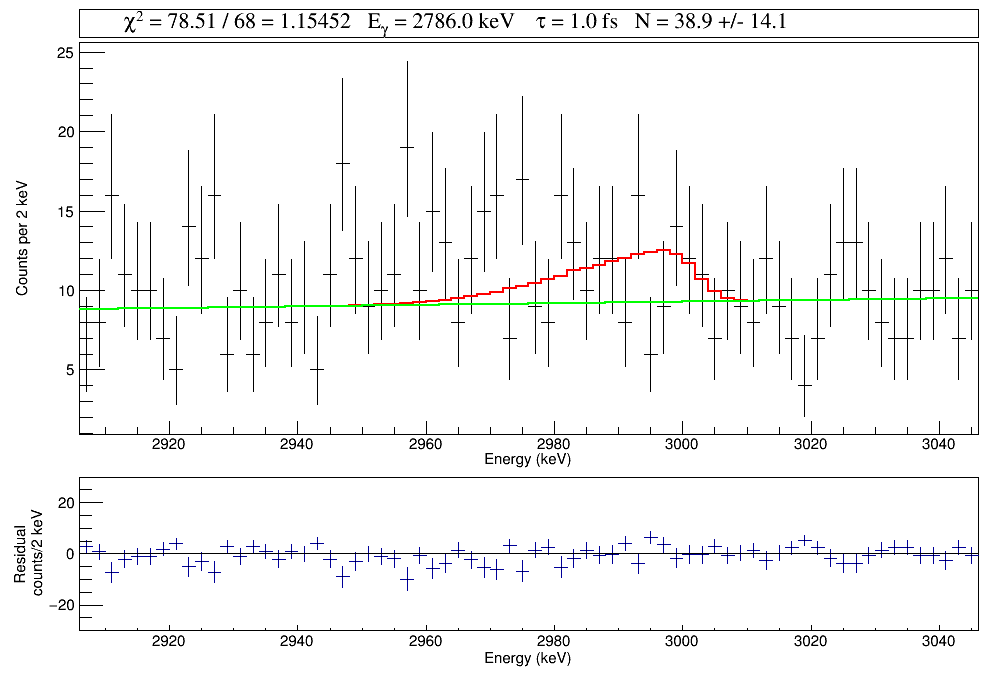 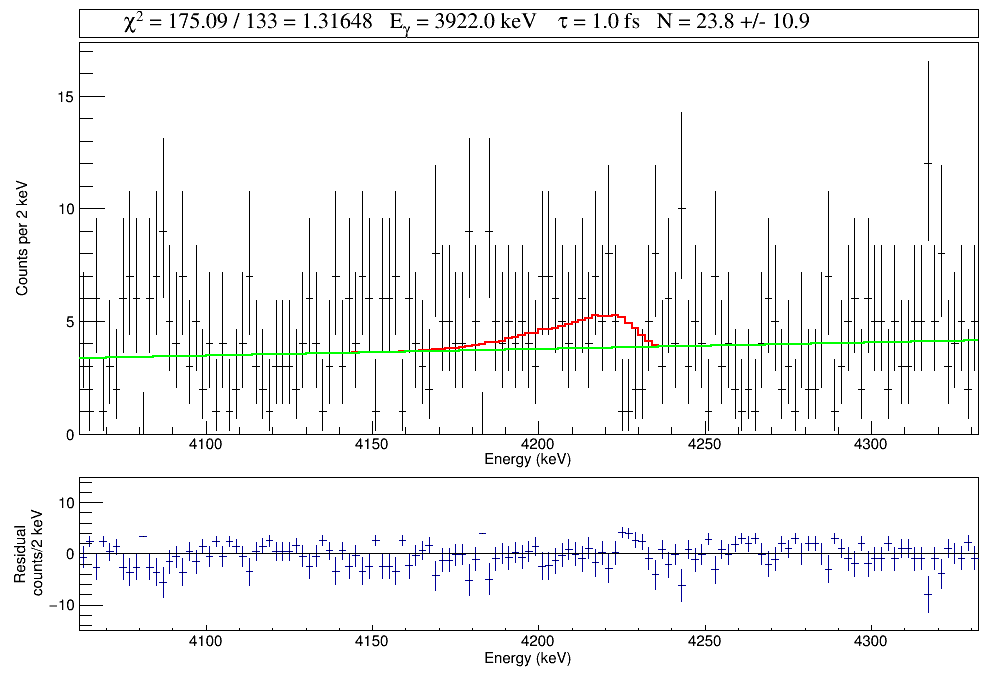 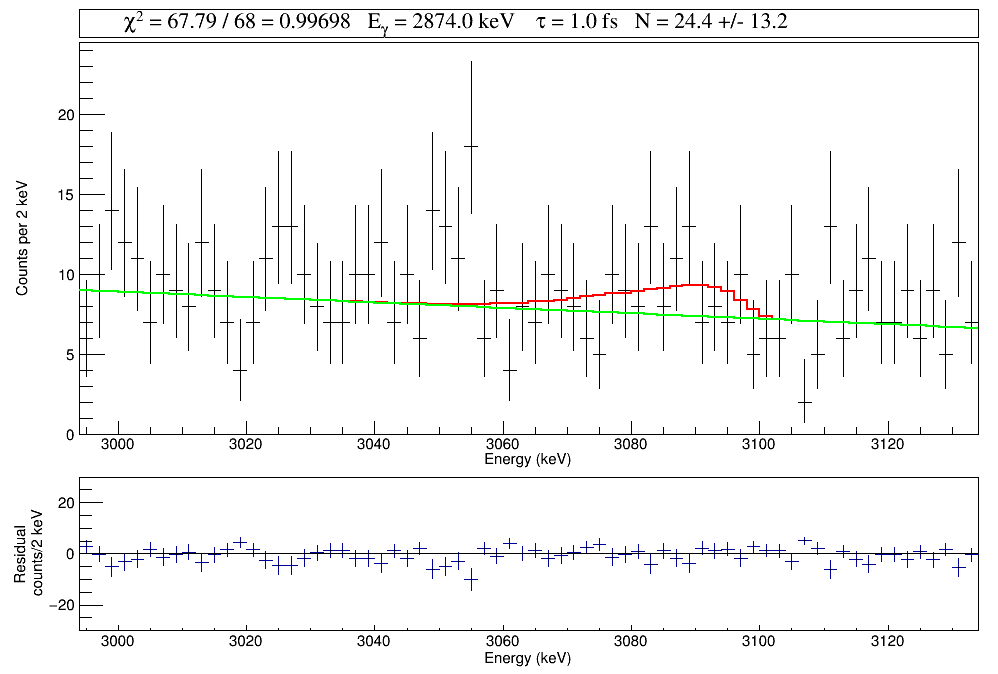 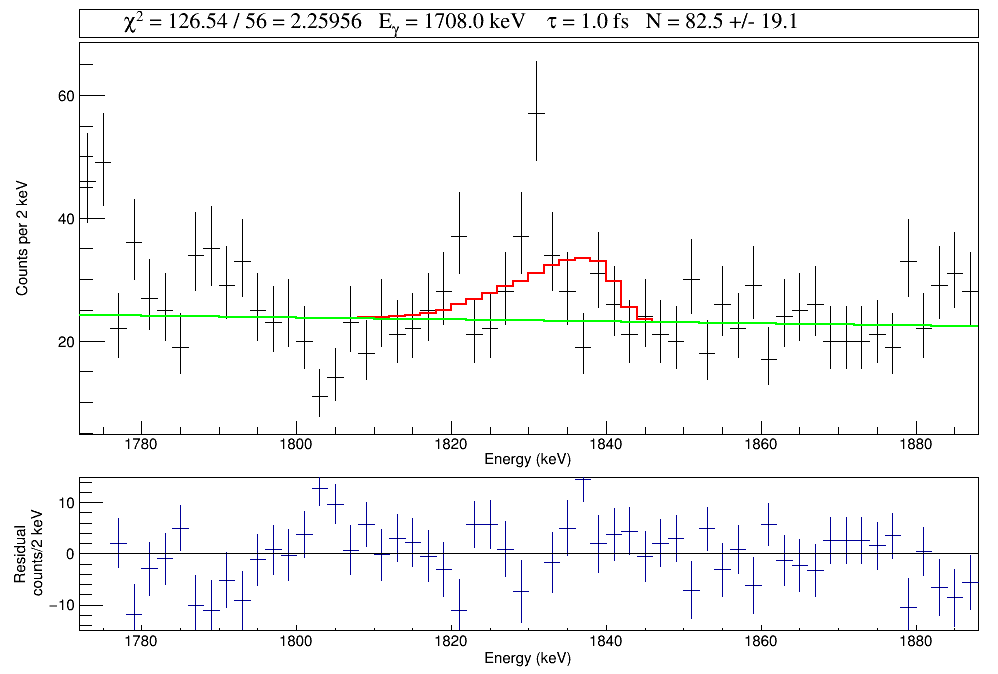 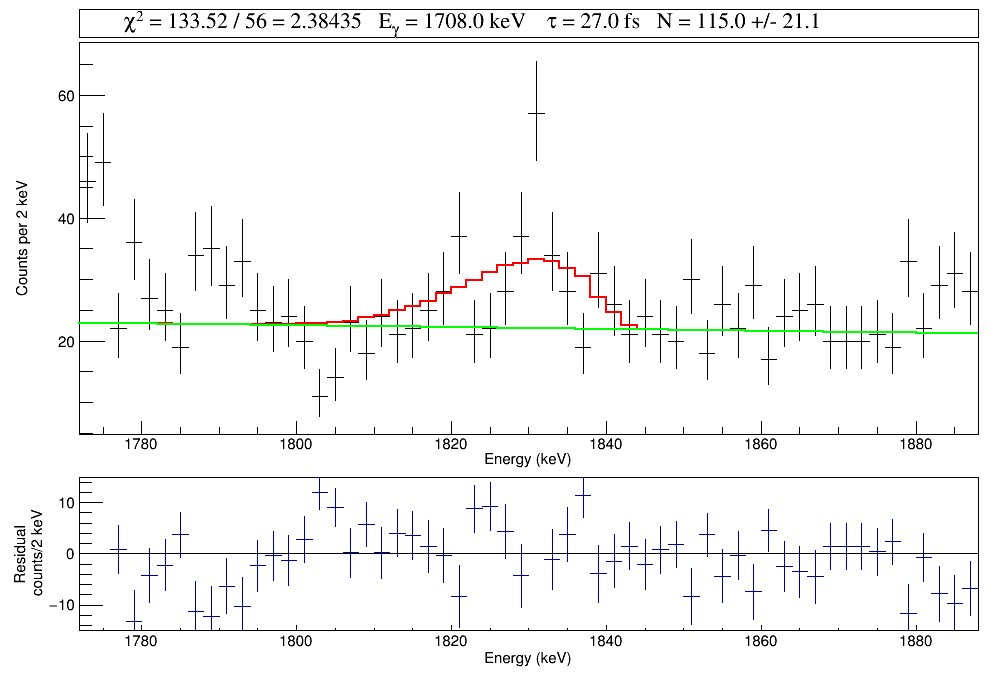 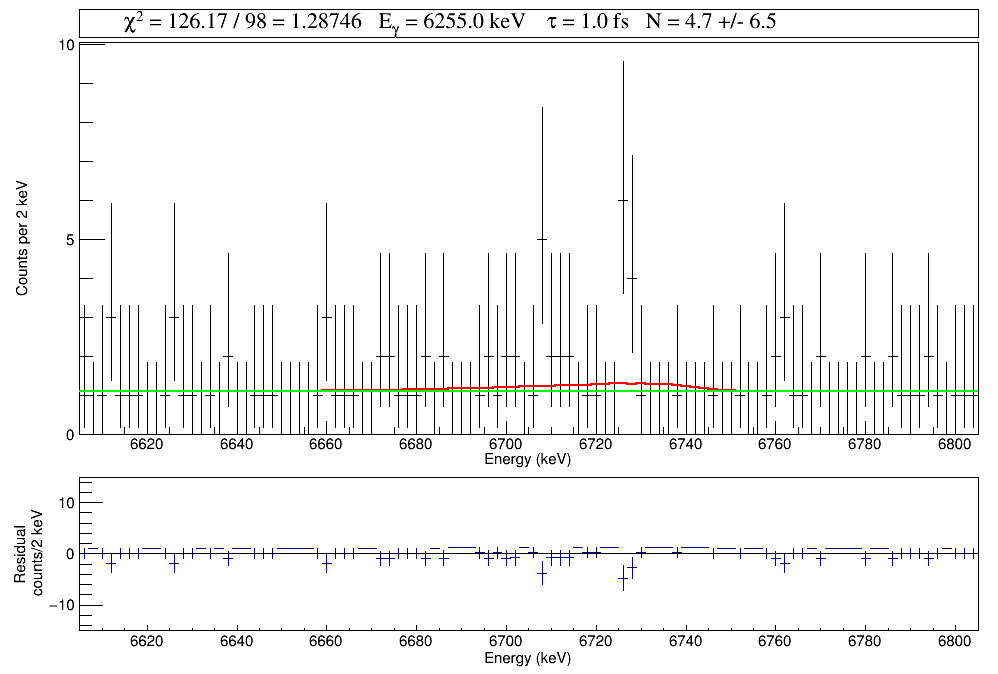 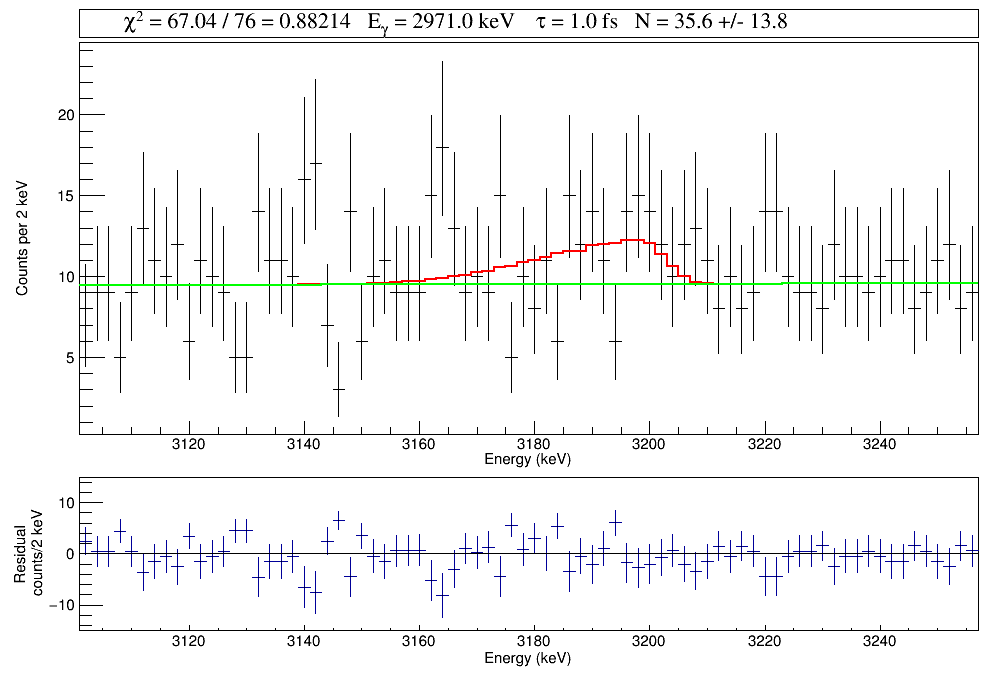 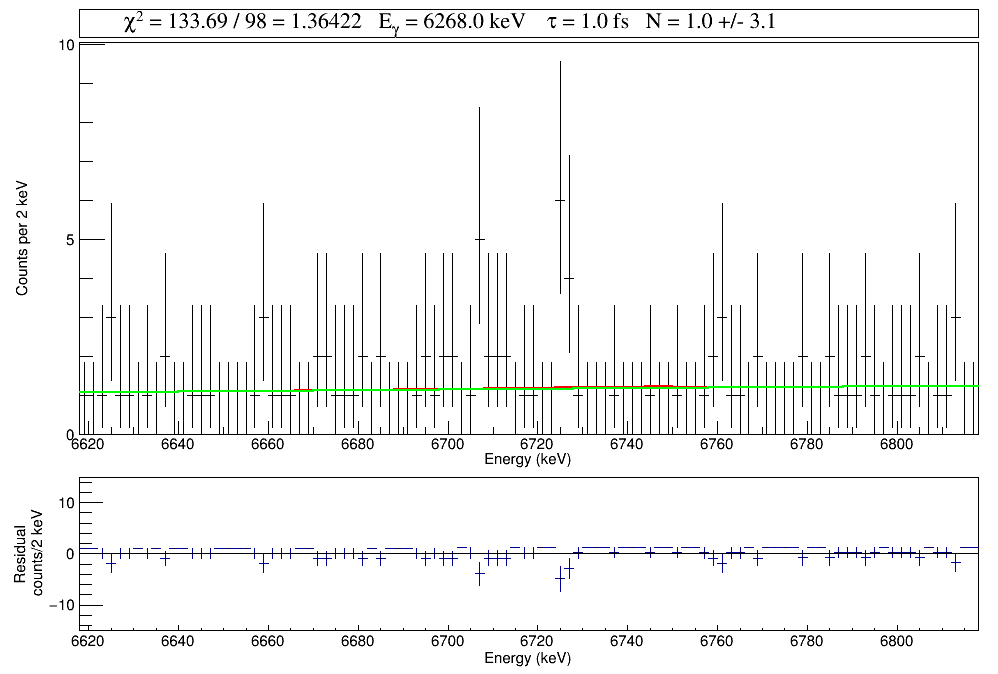 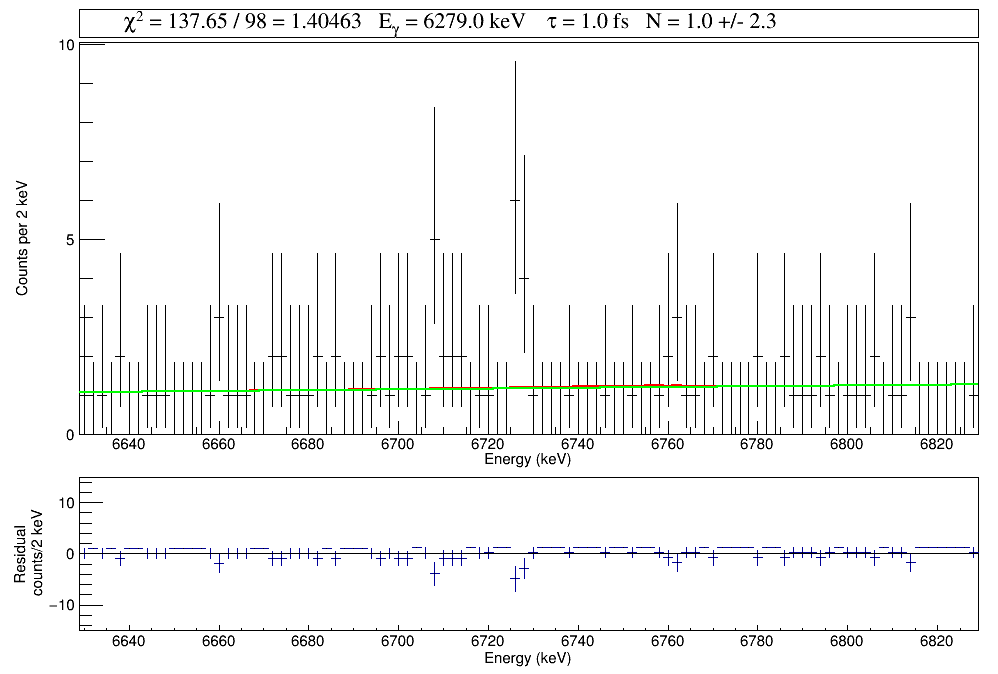 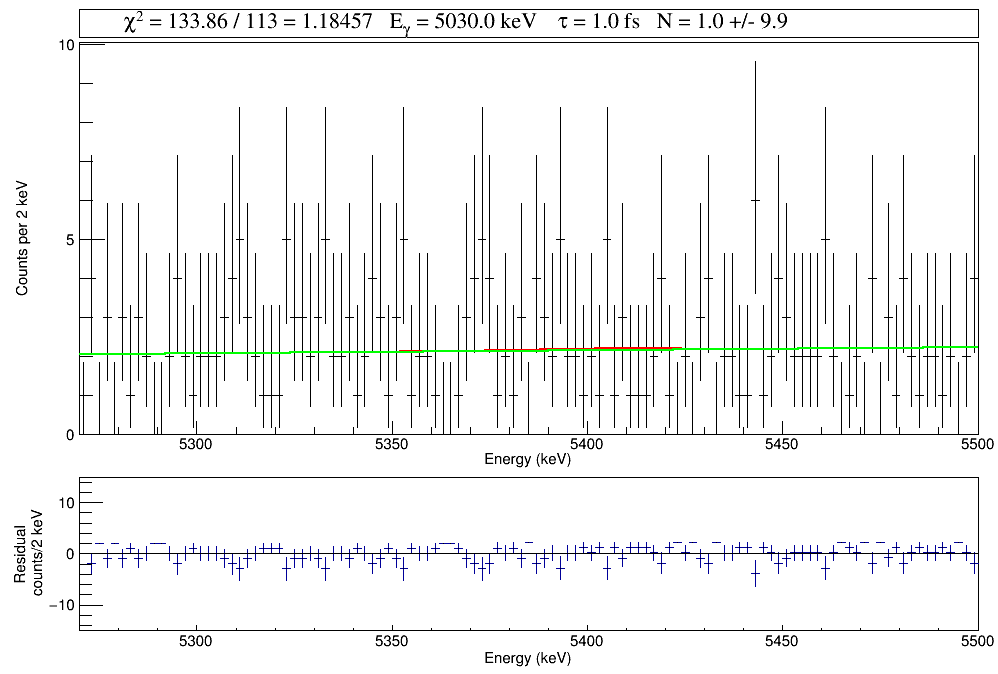 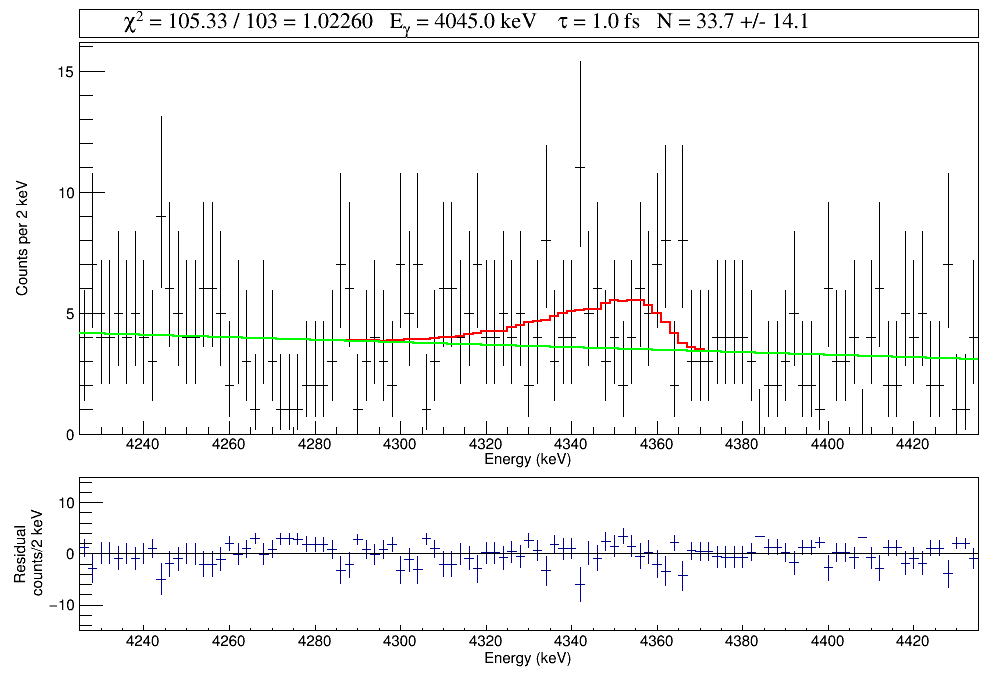 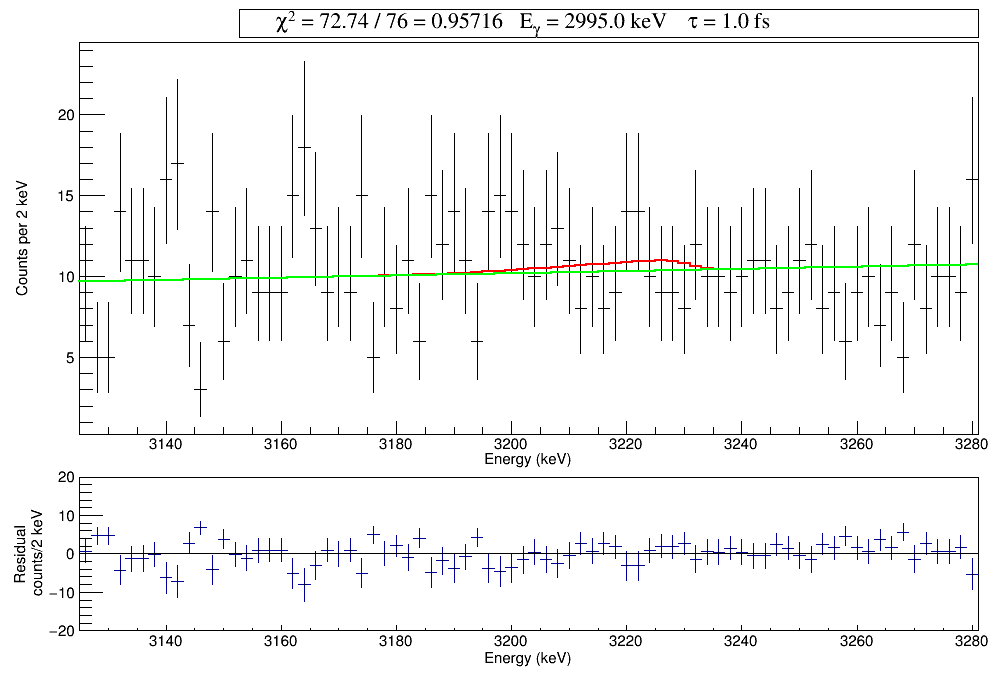 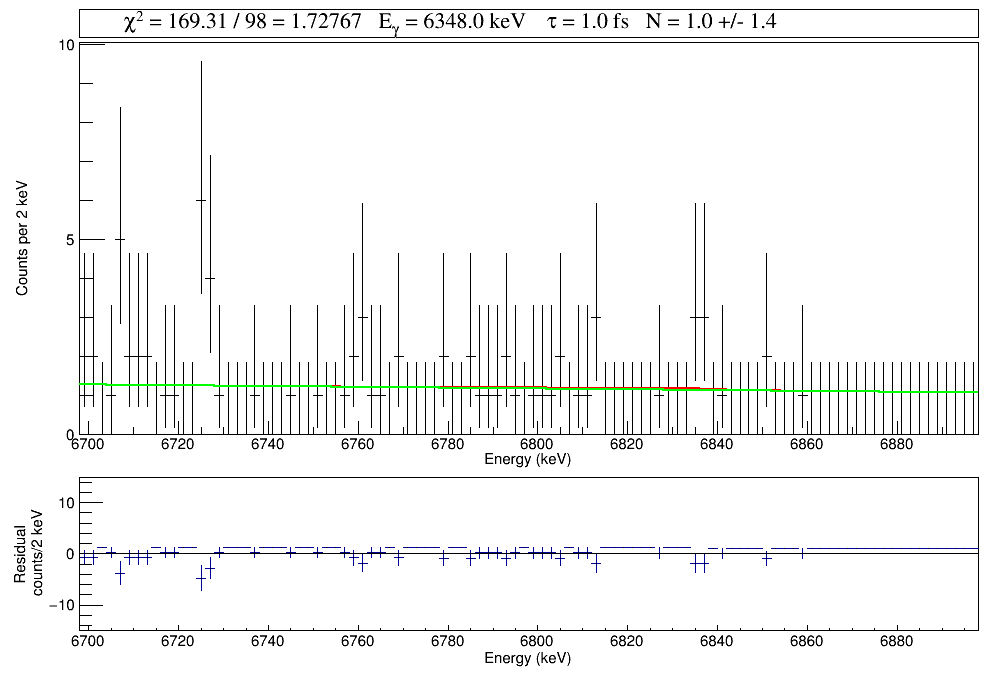 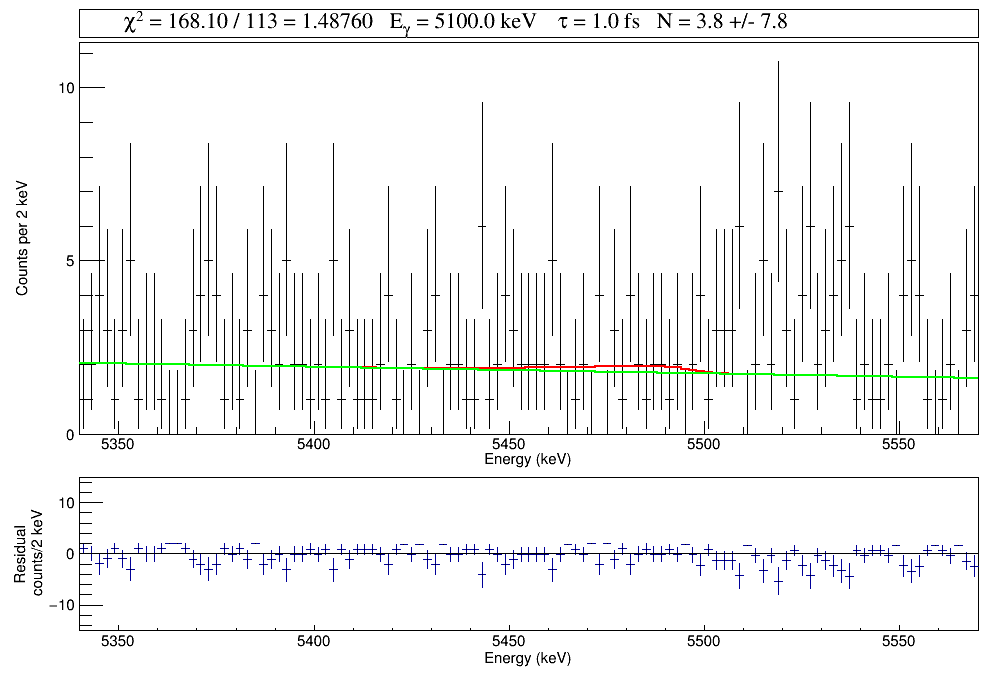 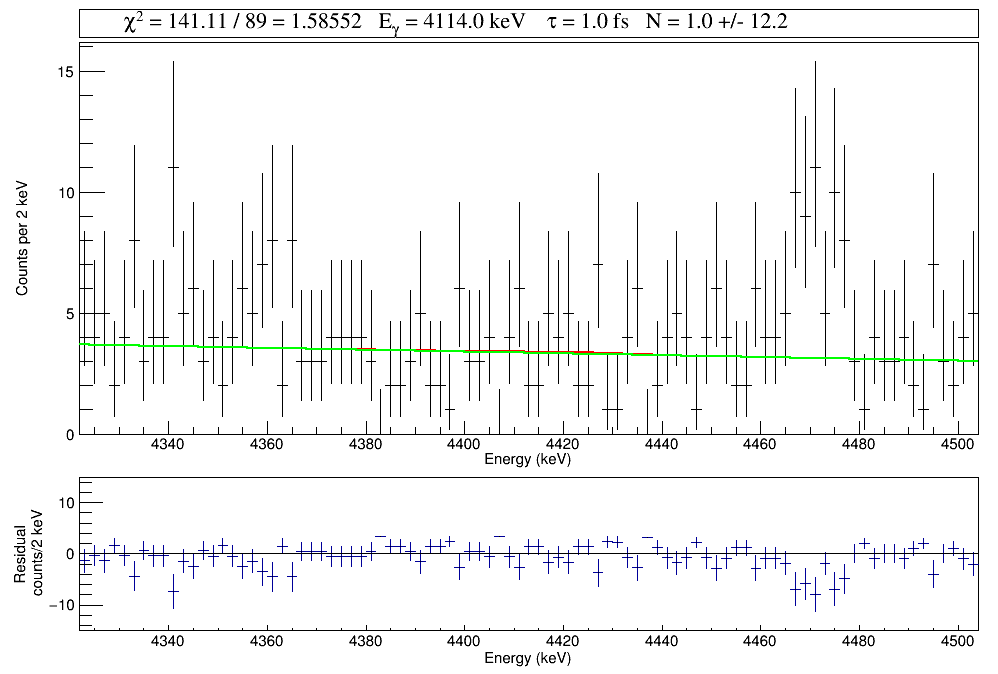 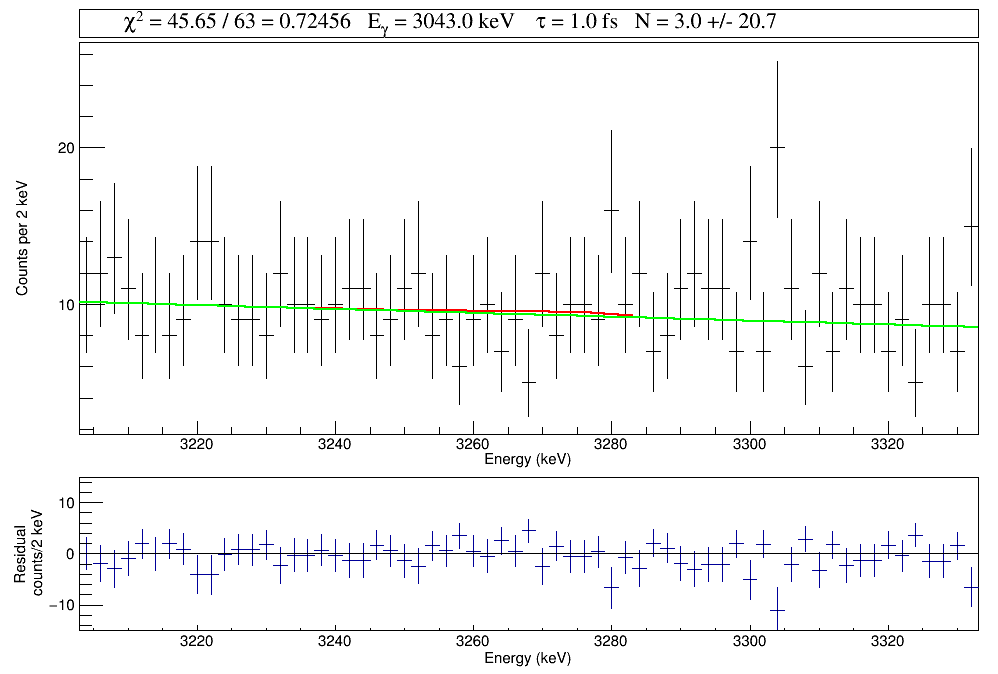 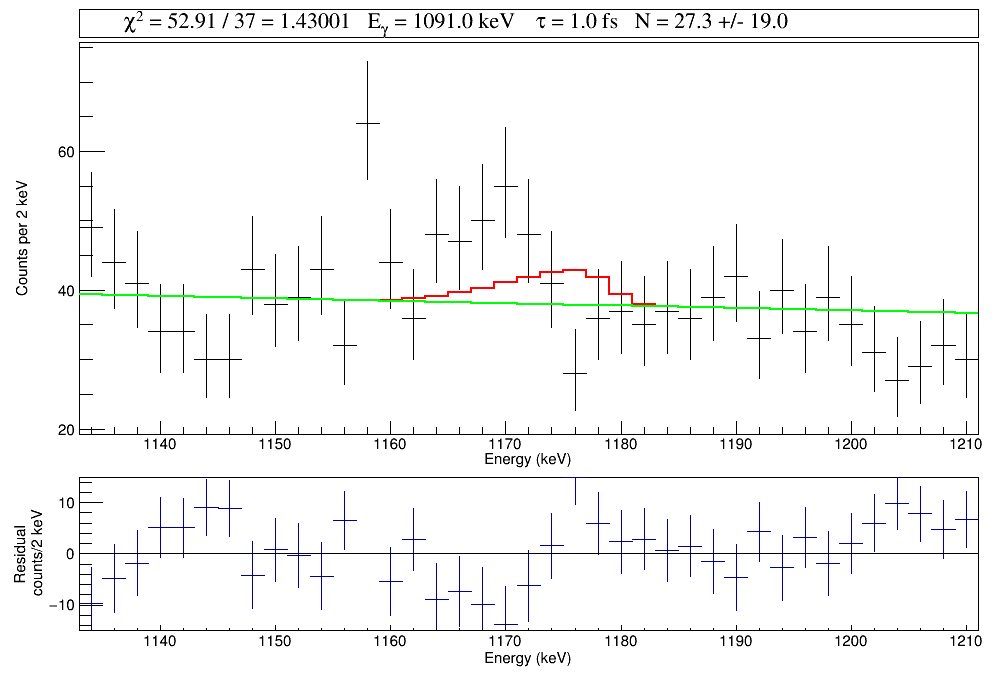 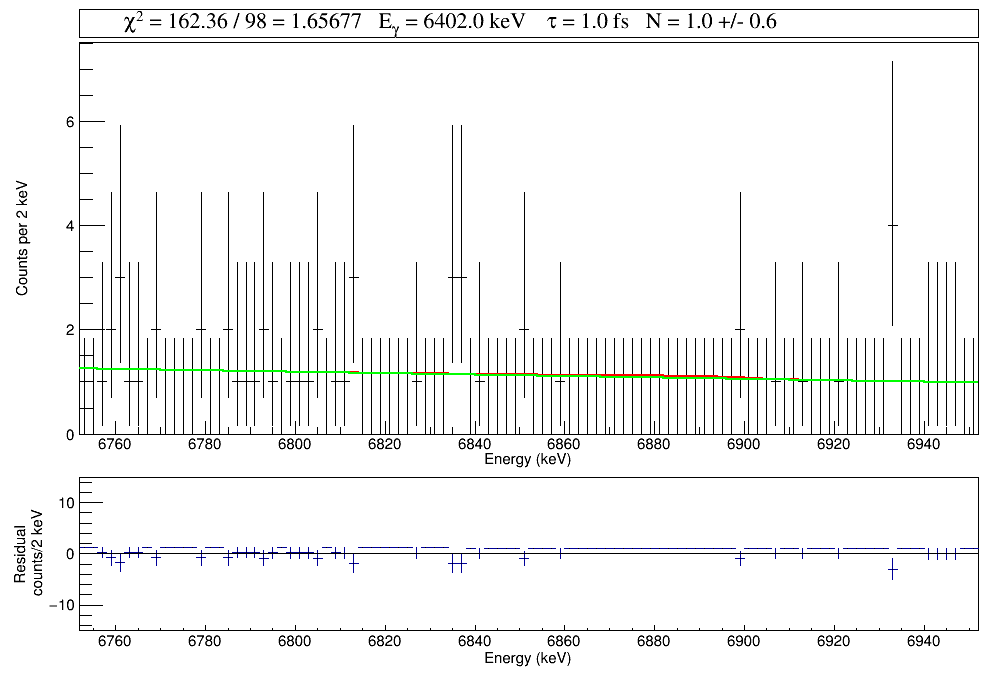 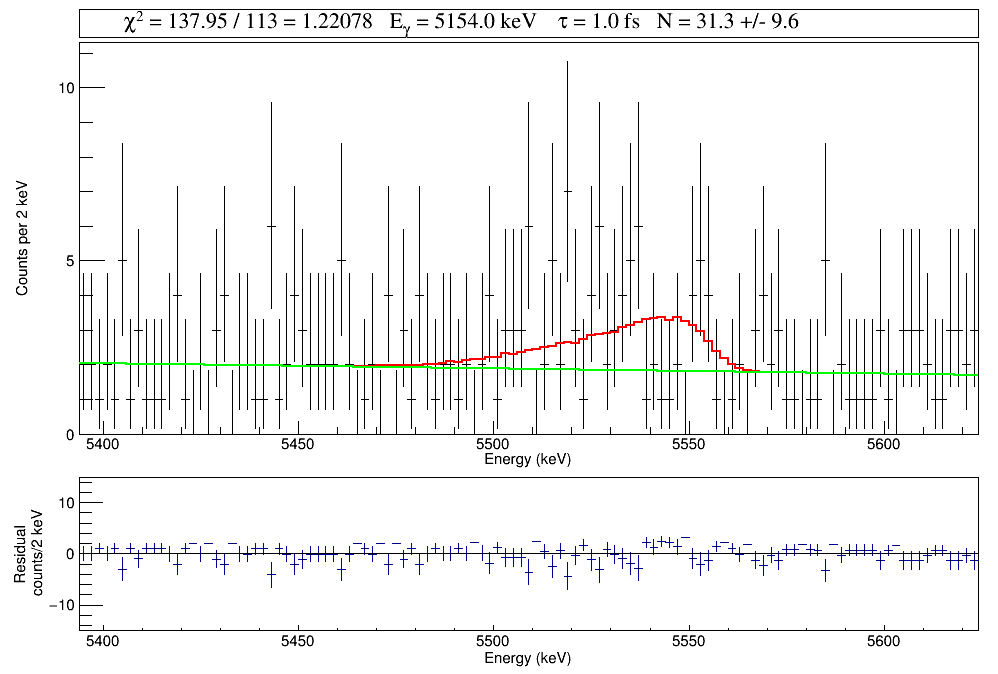 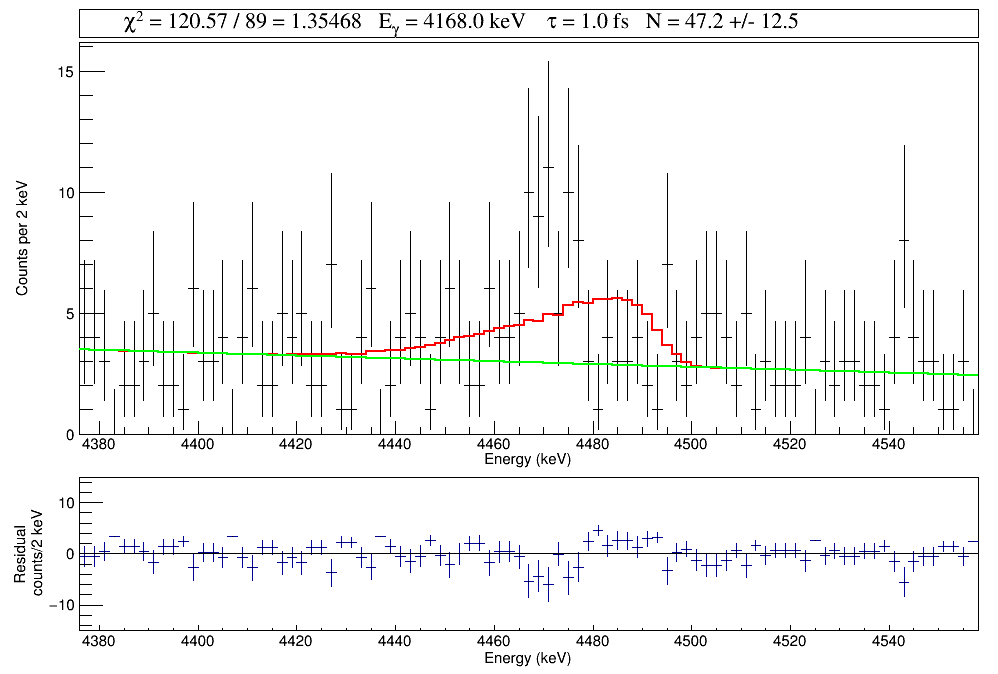 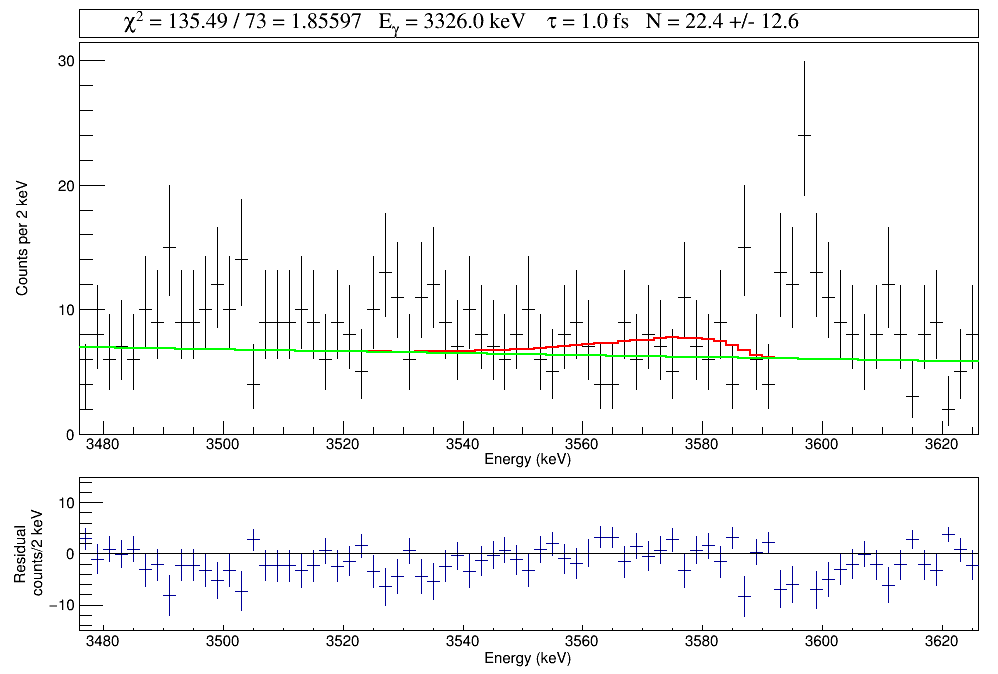 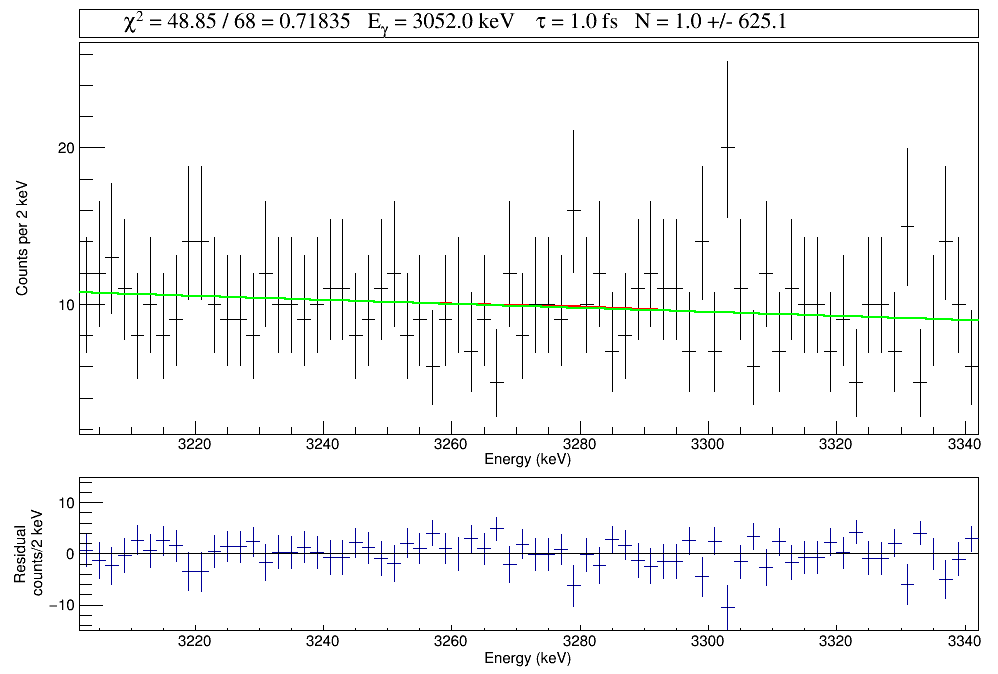 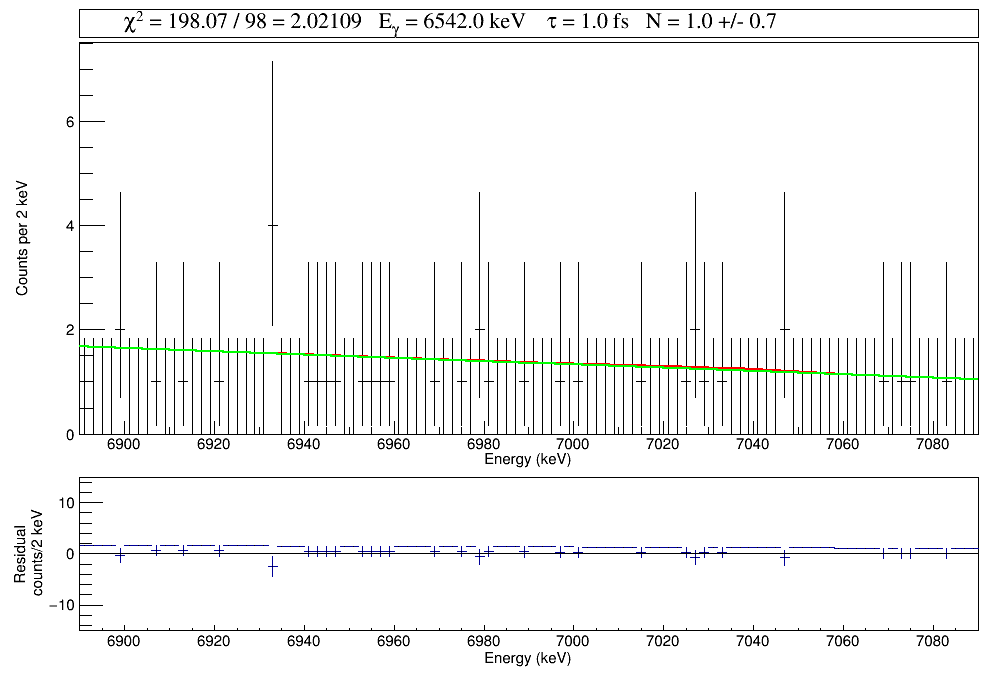 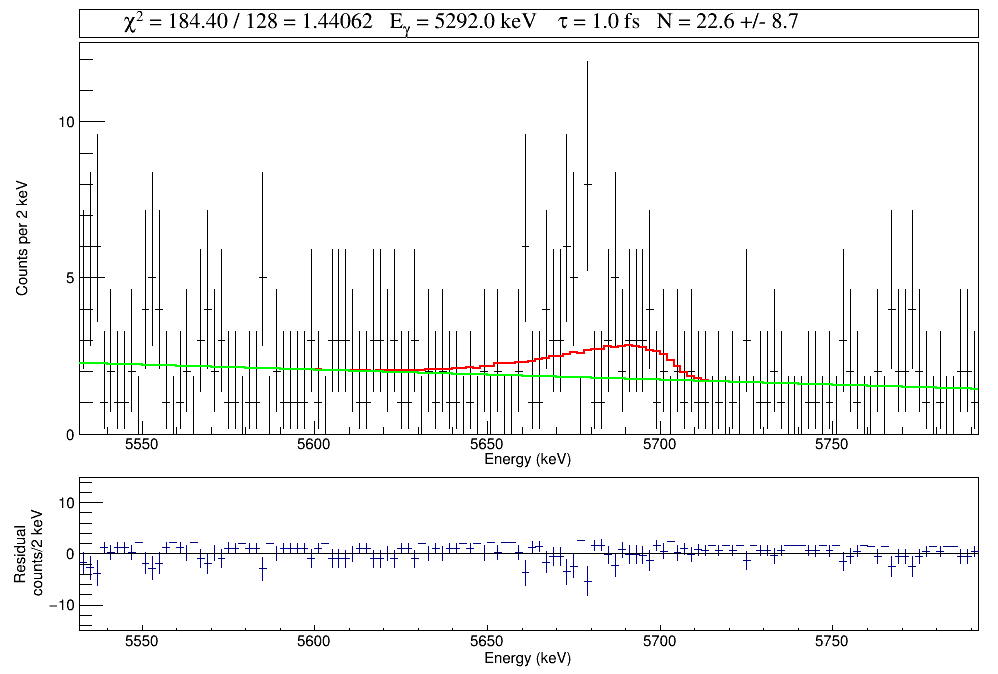 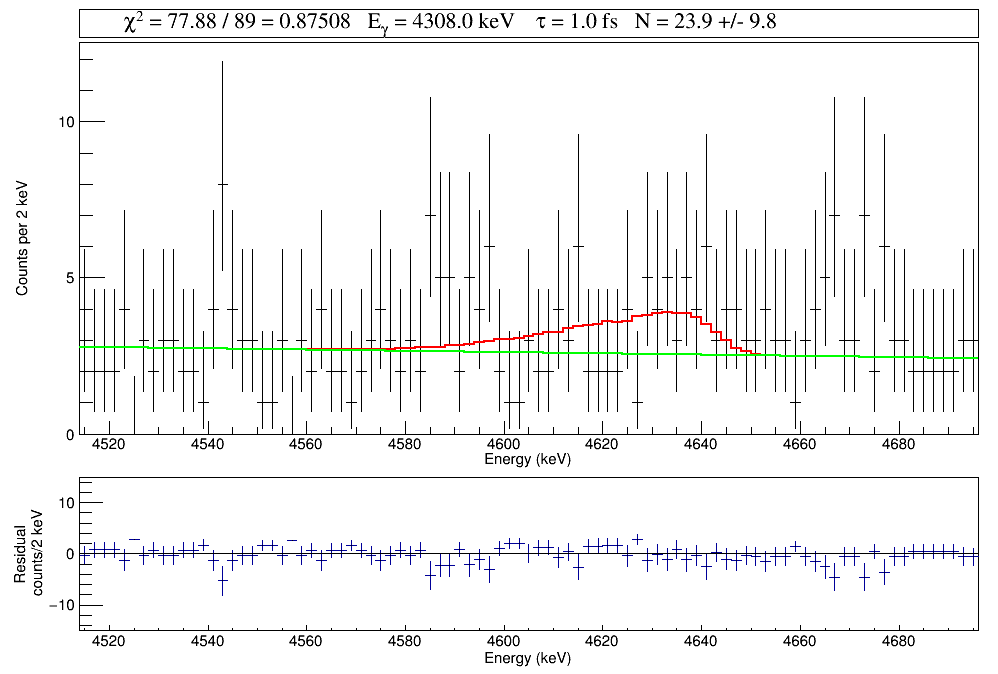 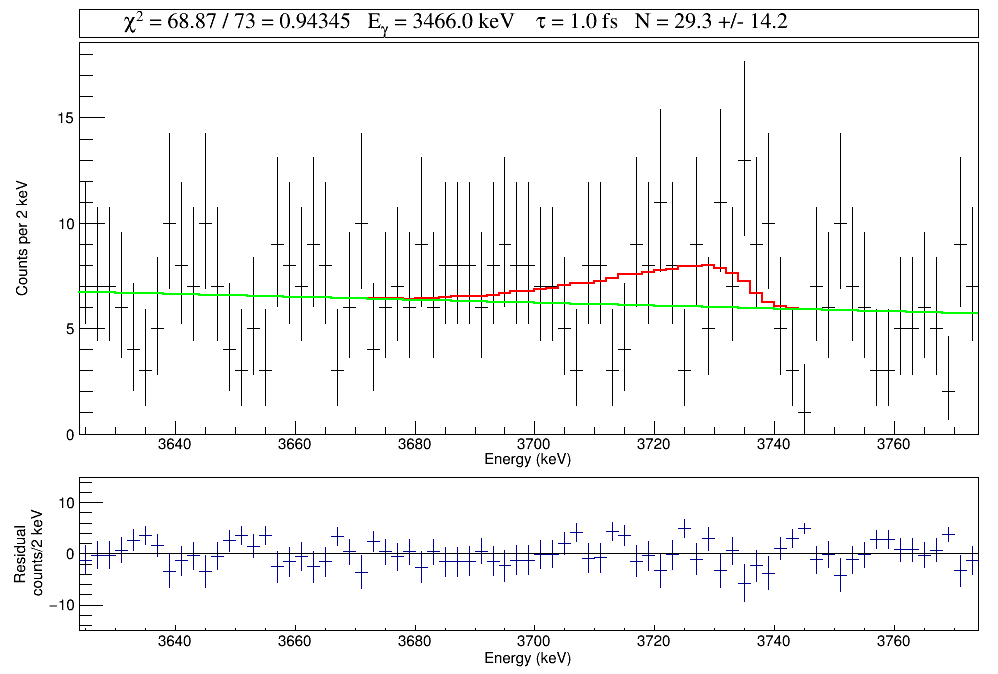 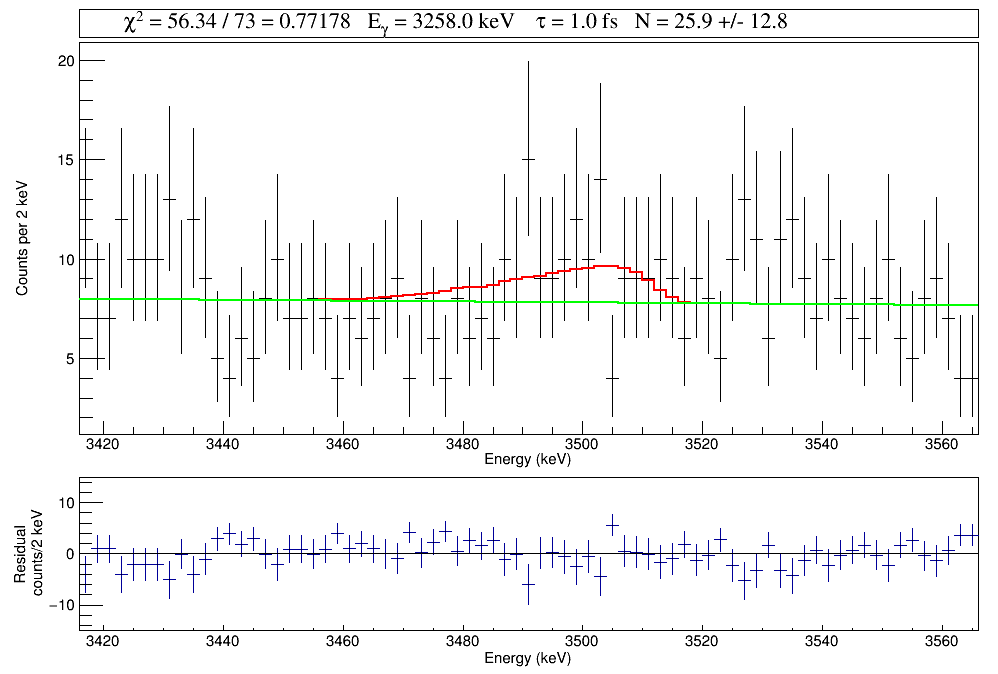 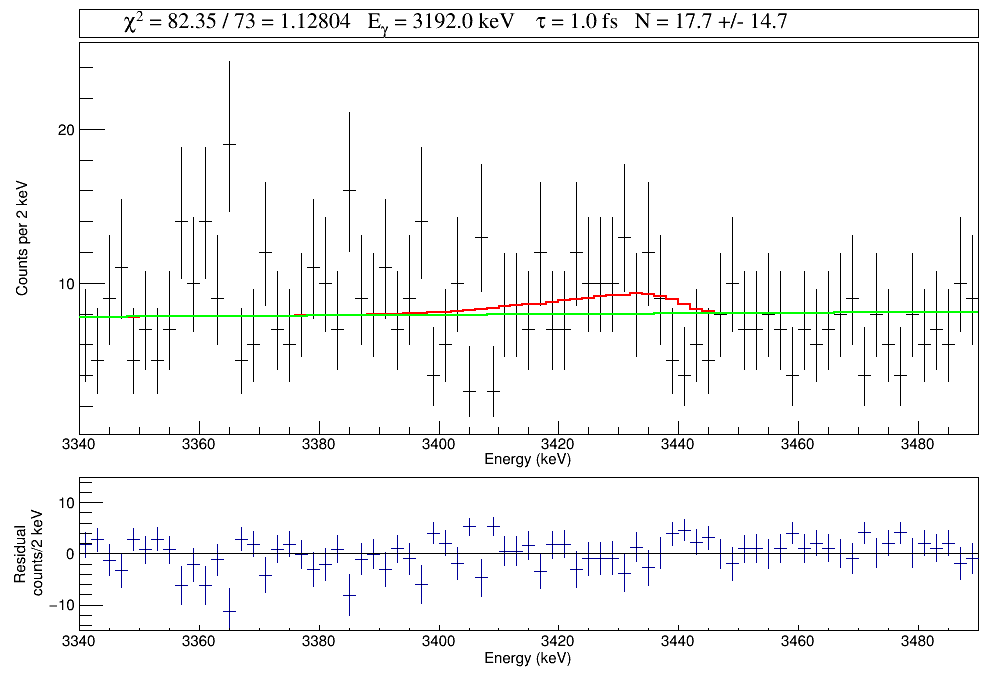 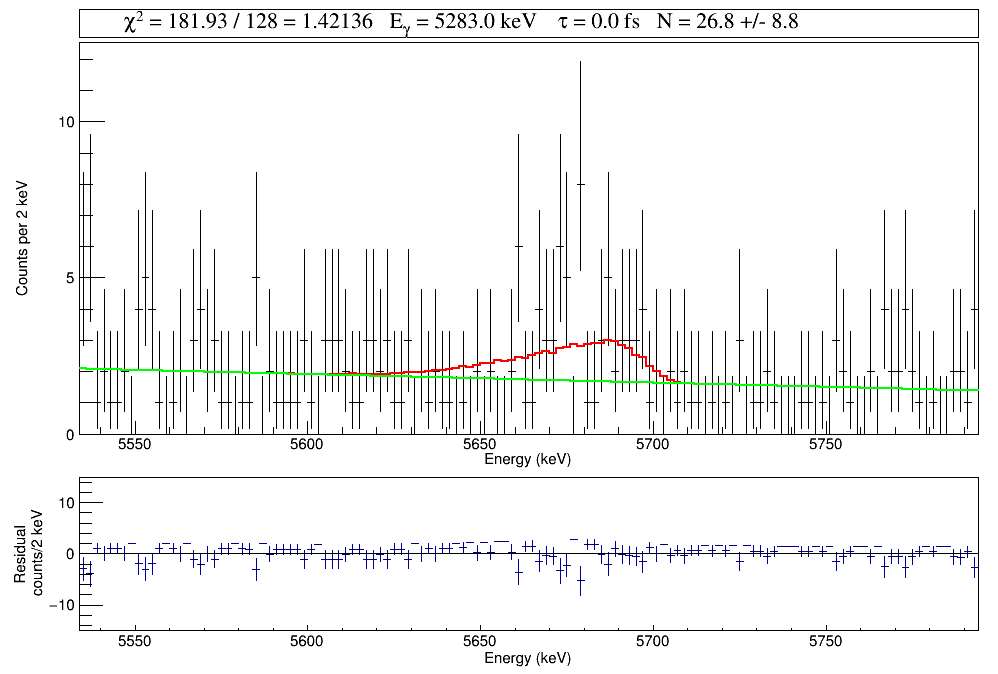 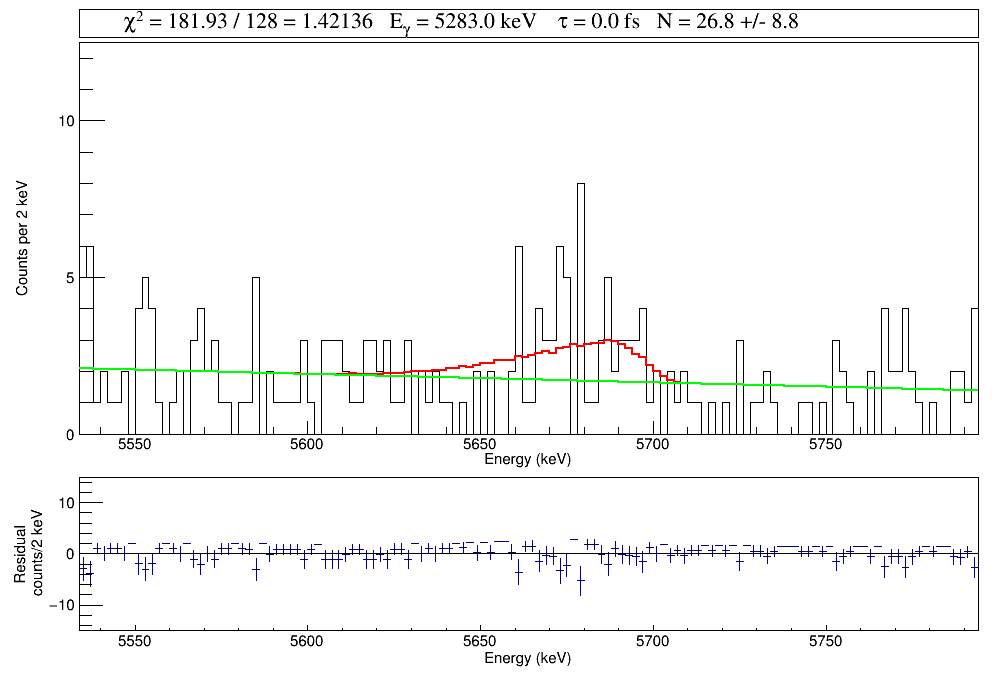 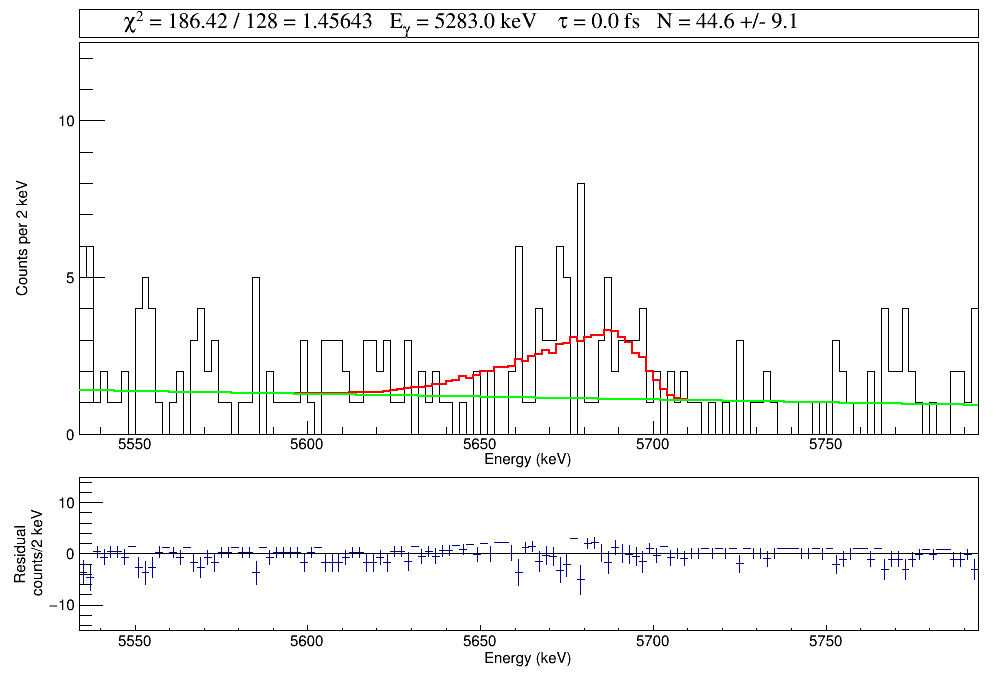 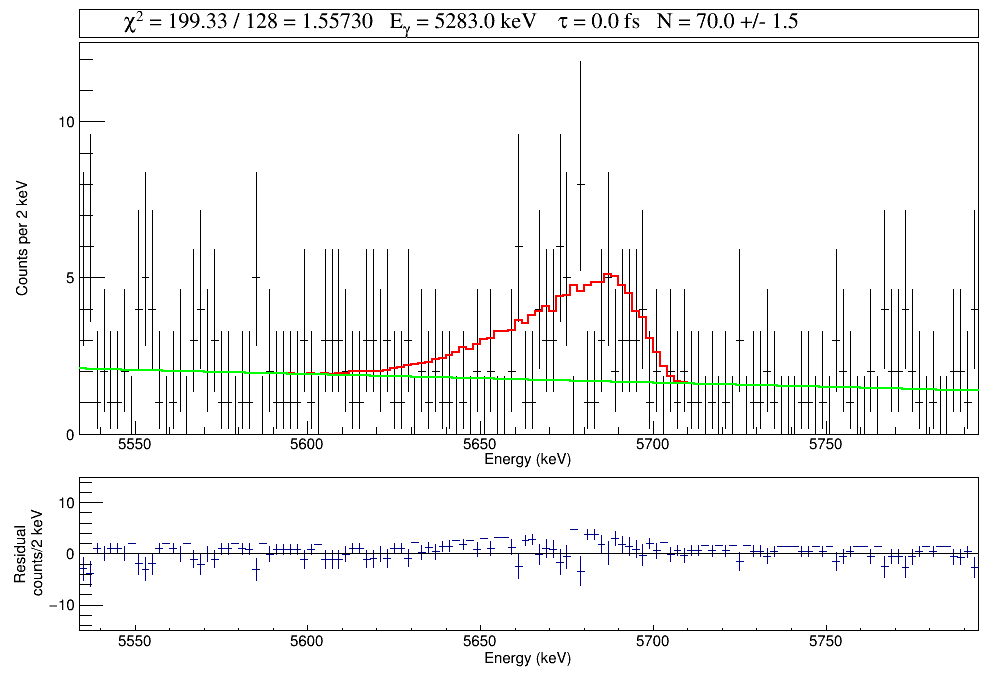 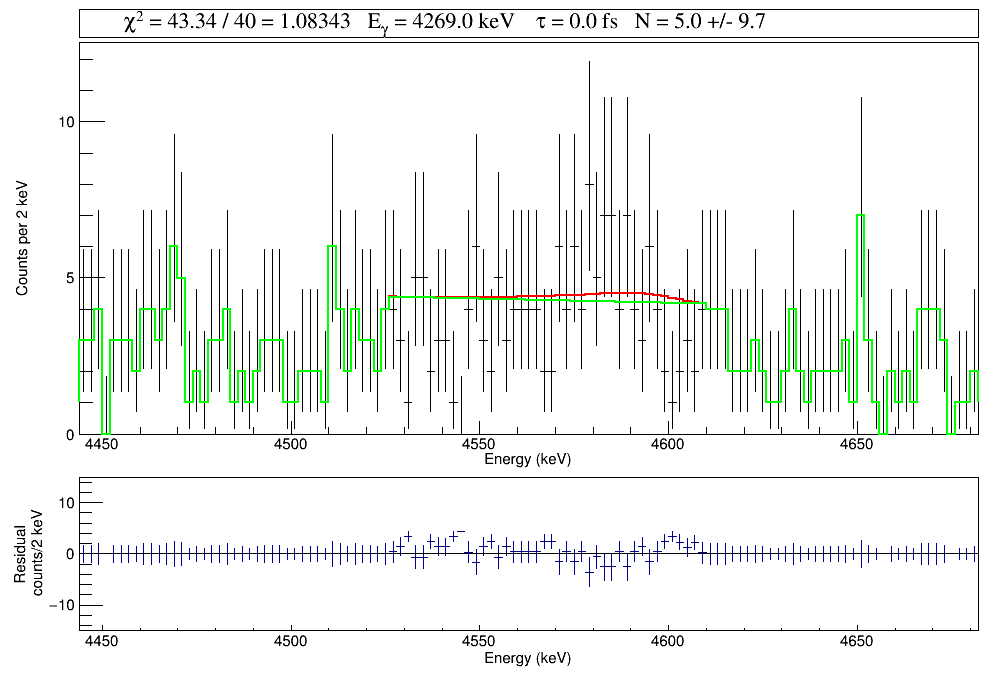 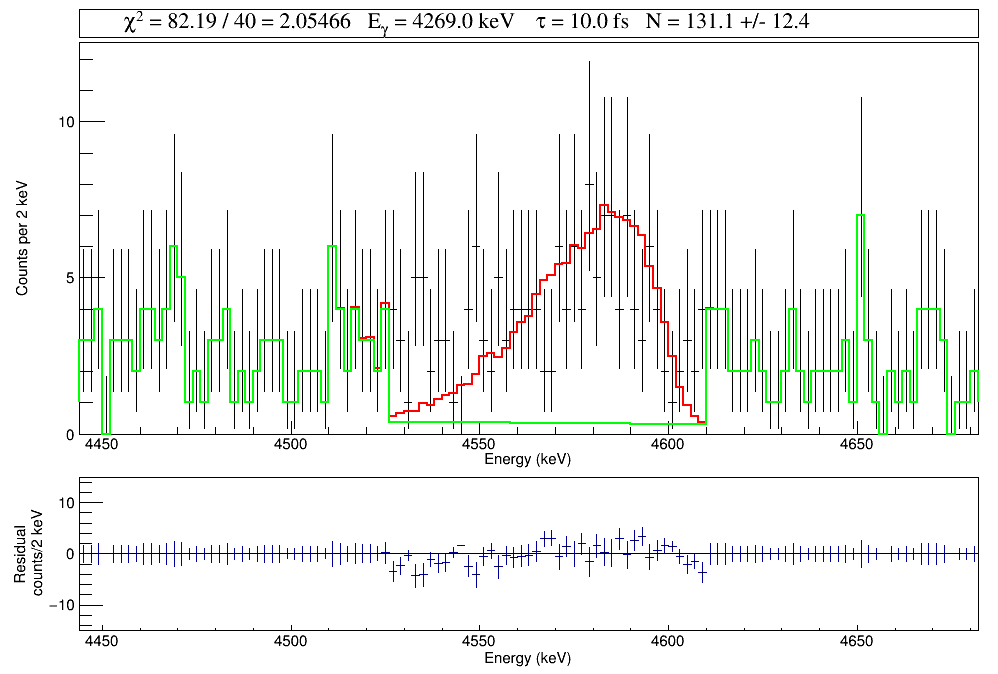 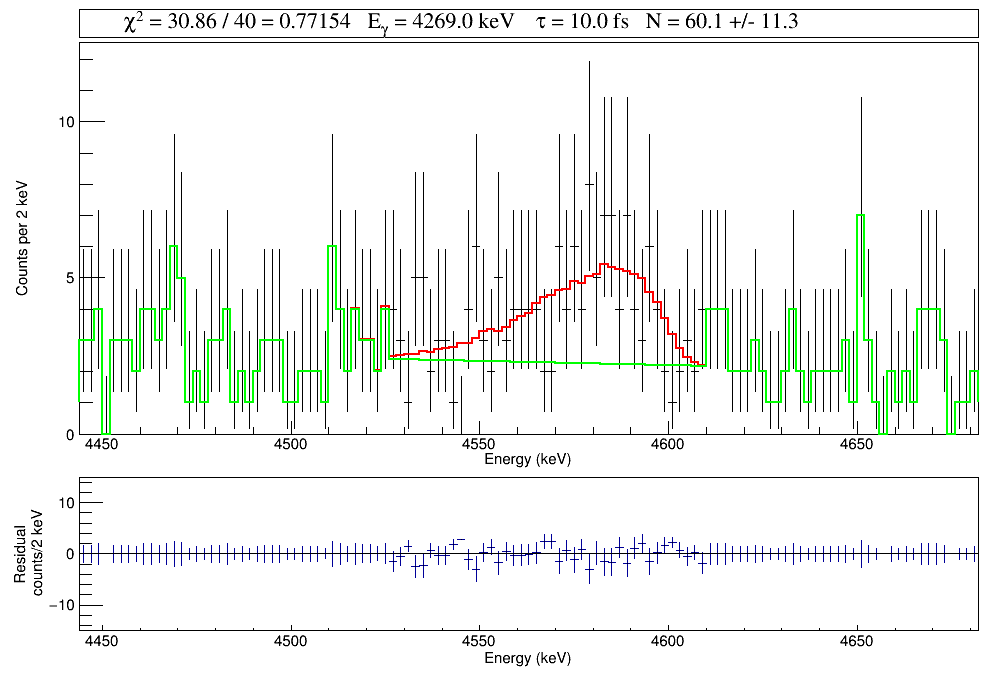 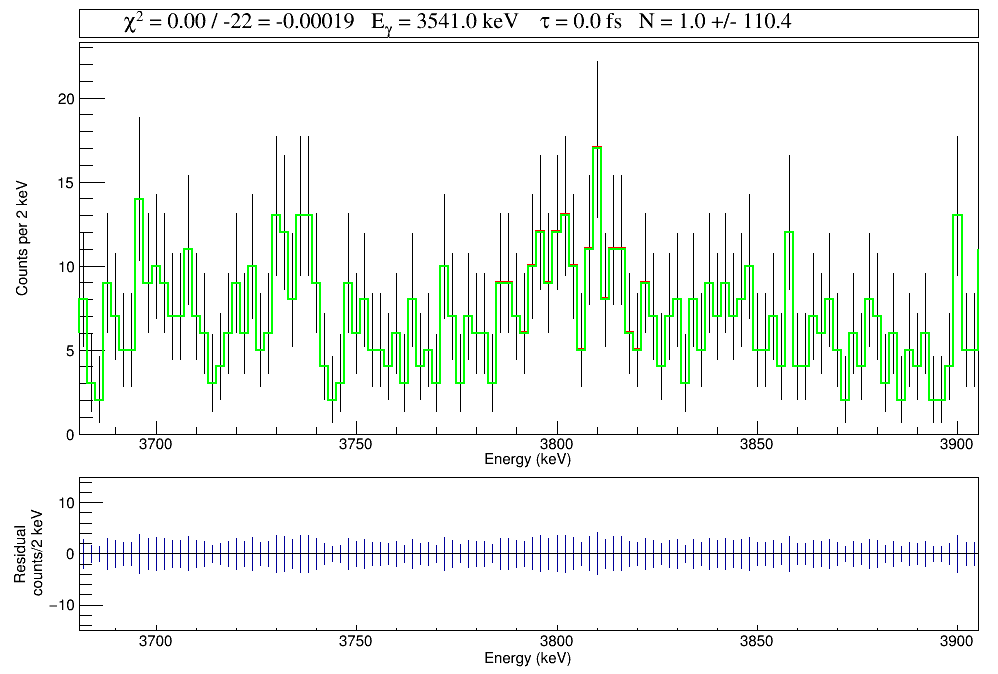 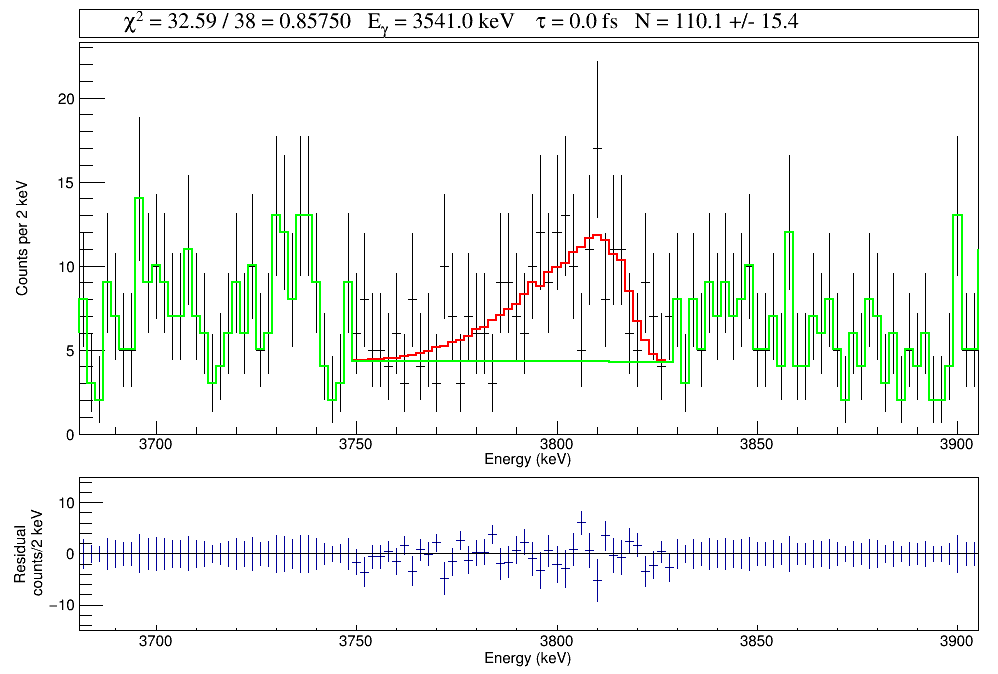 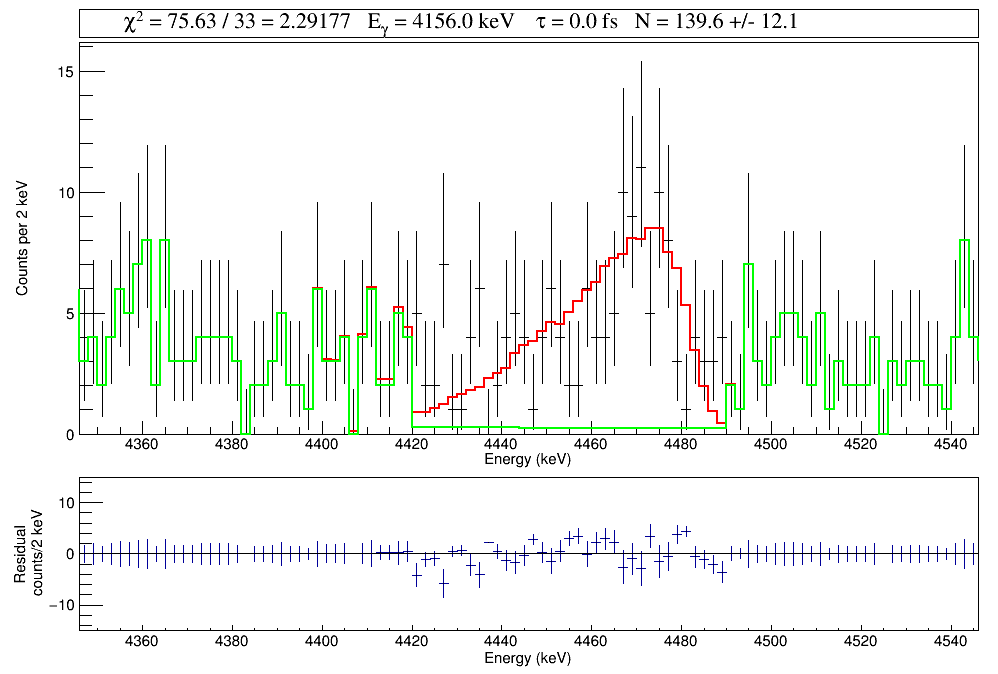 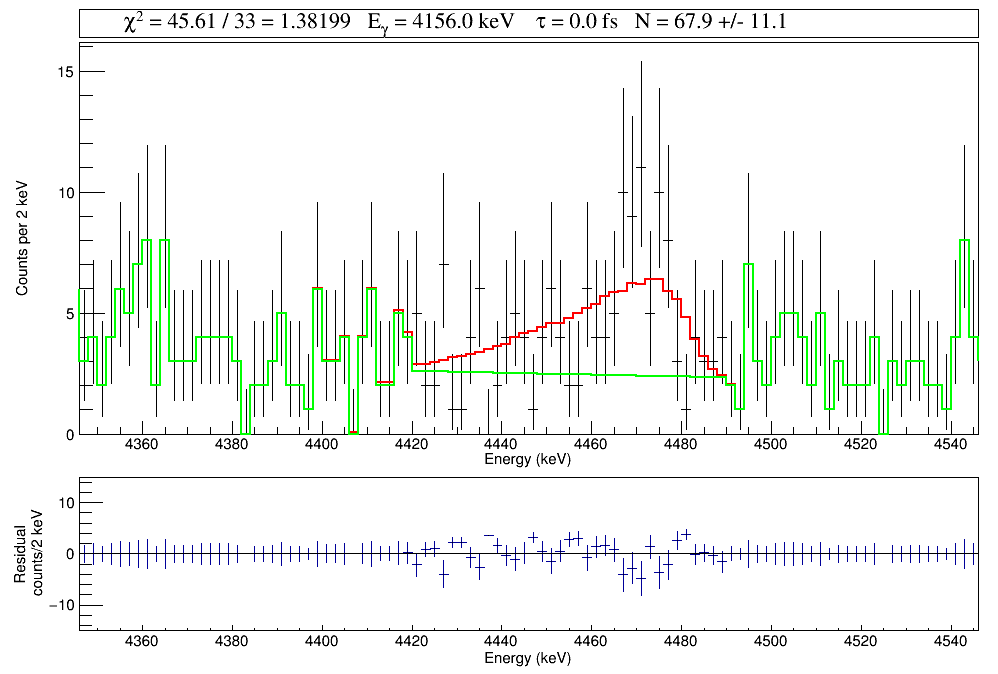 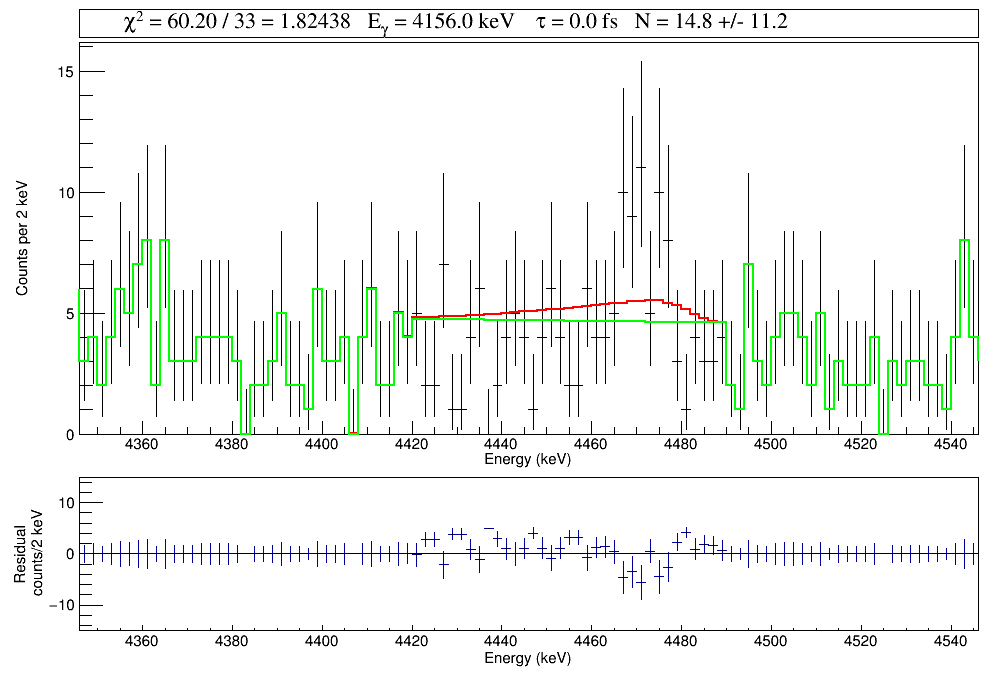 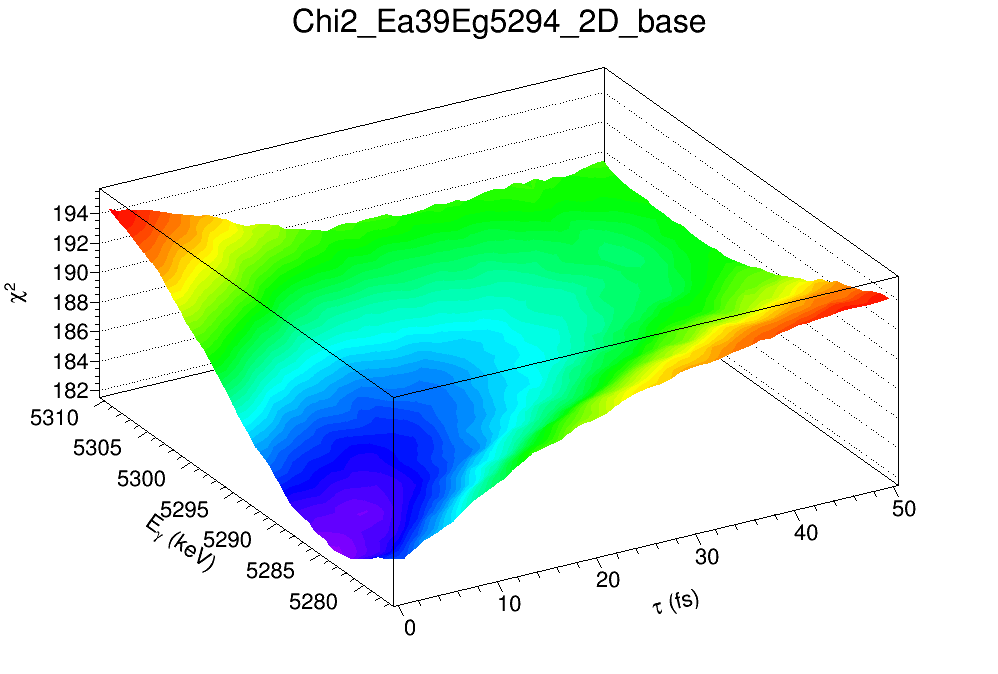 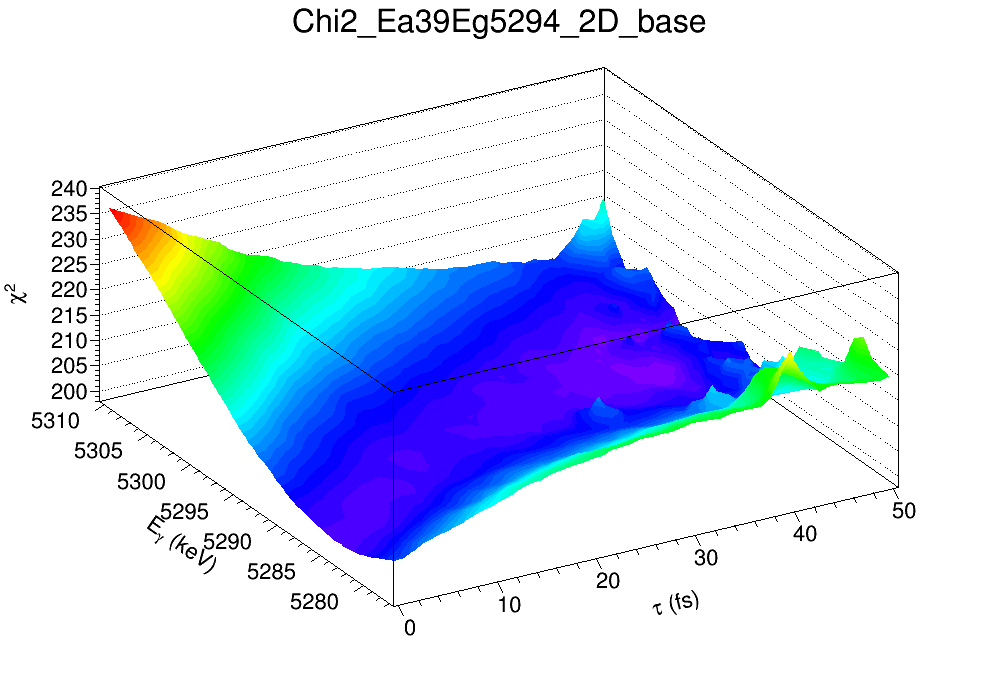 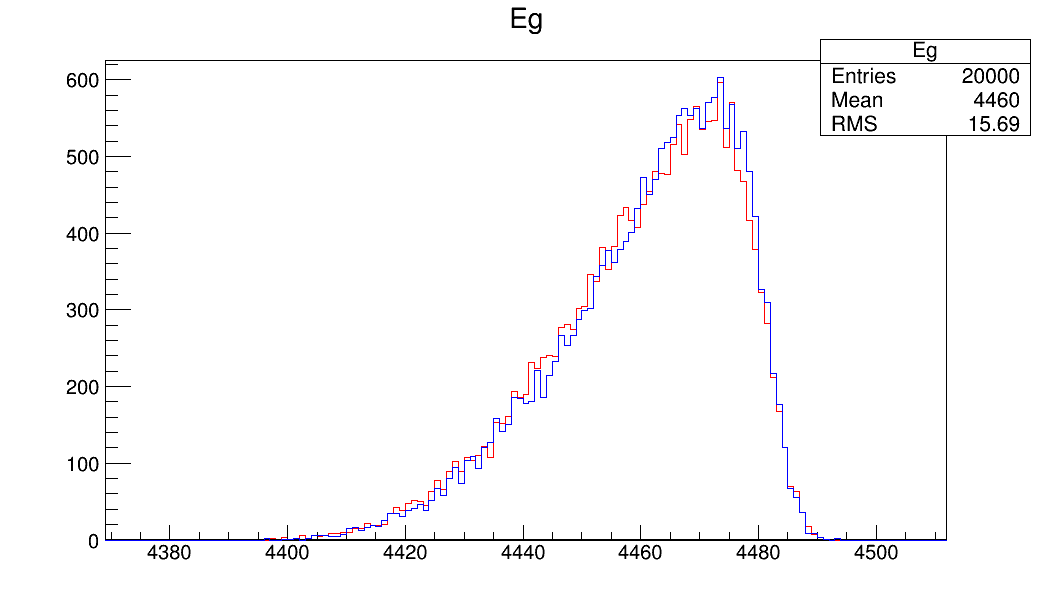 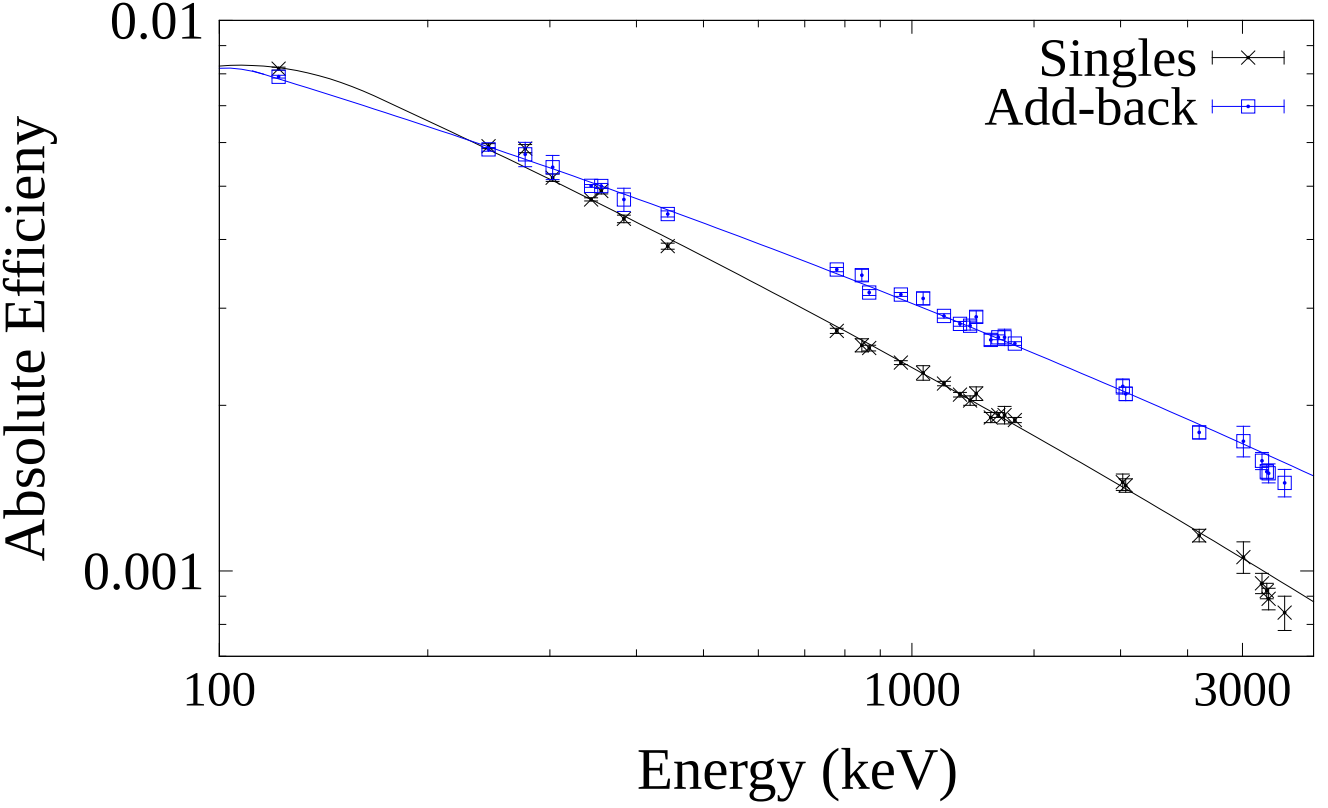 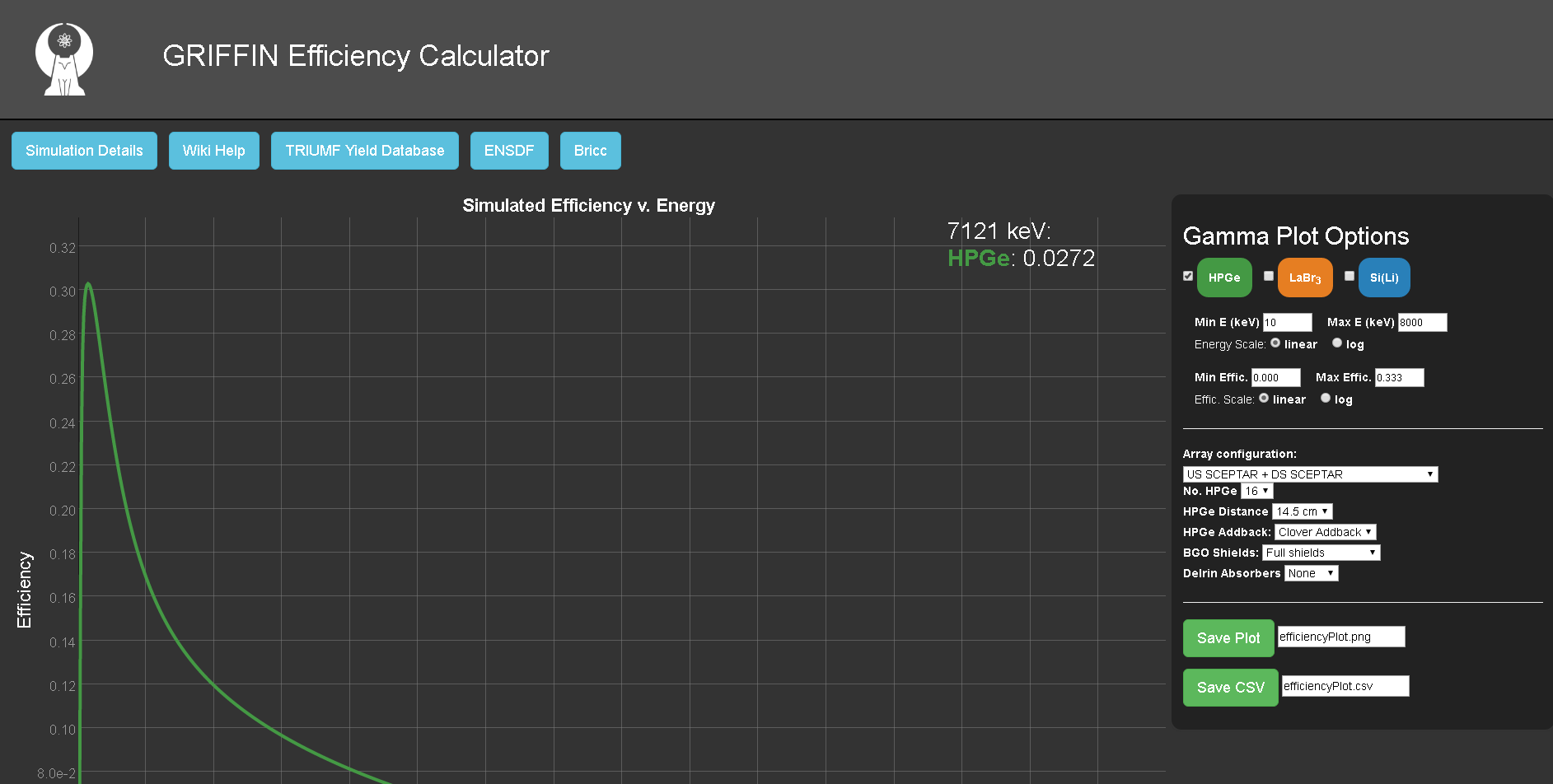 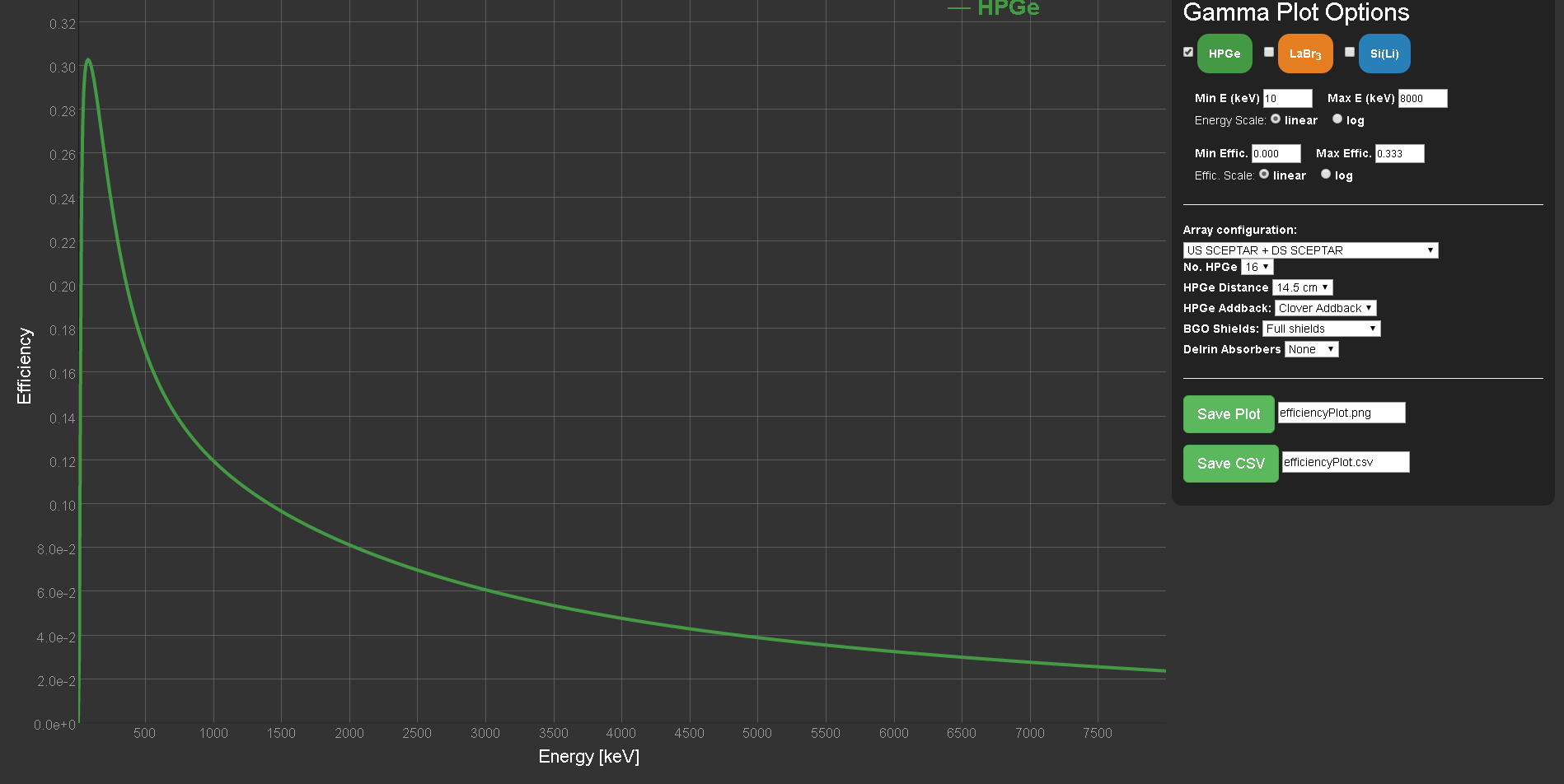 6390
5141
4156
3314
3106
2183
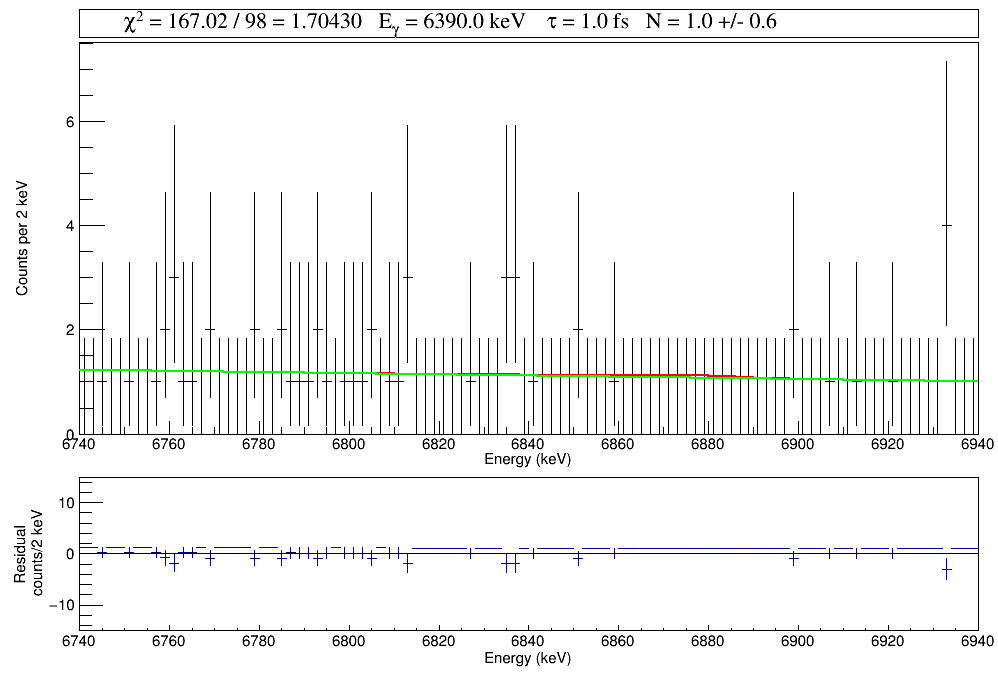 3/2+
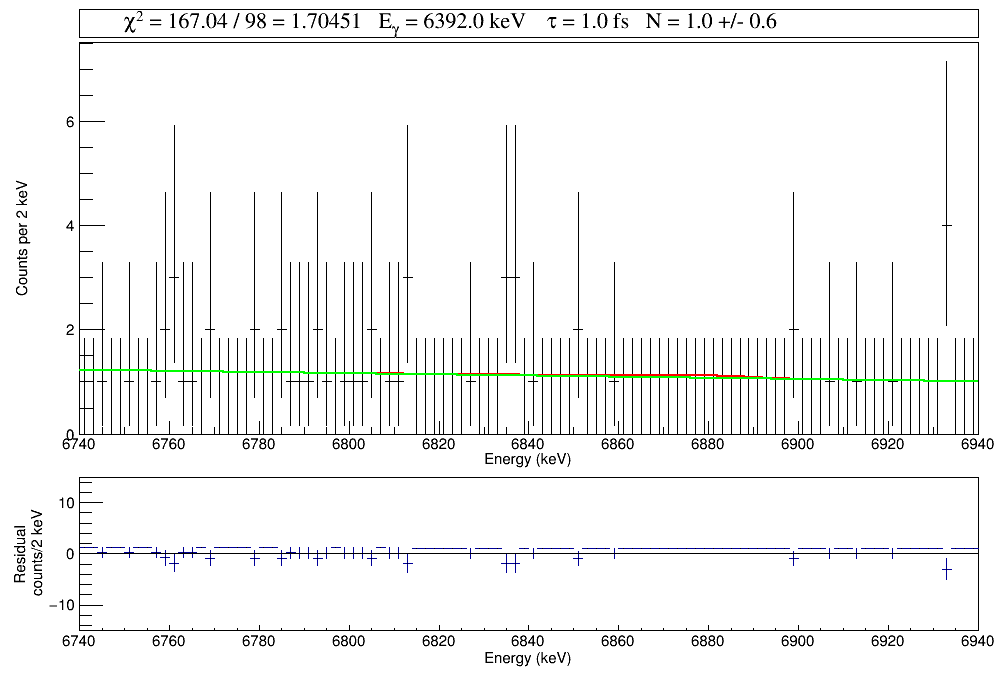 3/2+
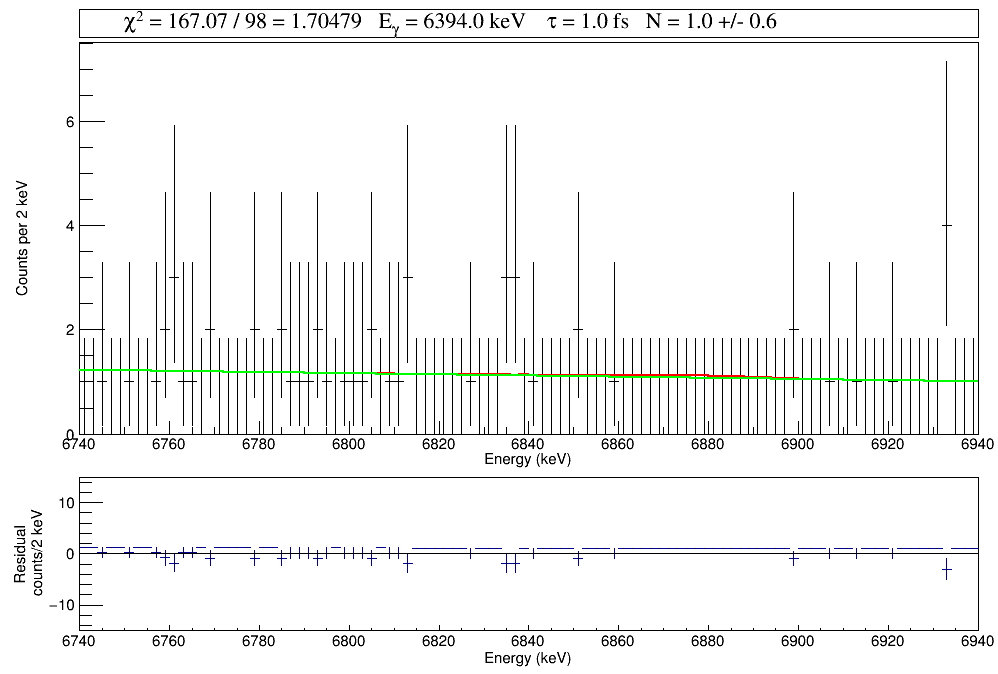 1/2+
3/2–
3/2+
5/2+
1/2+
5/2+
3/2+
1/2+
31S
6390
5141
4156
3314
3106
2183
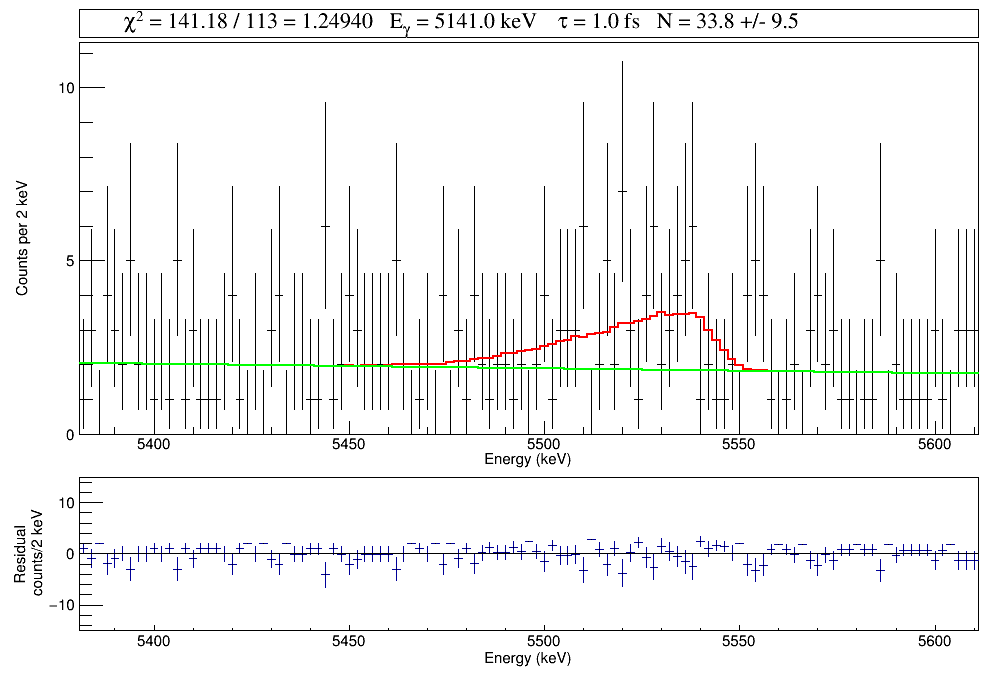 3/2+
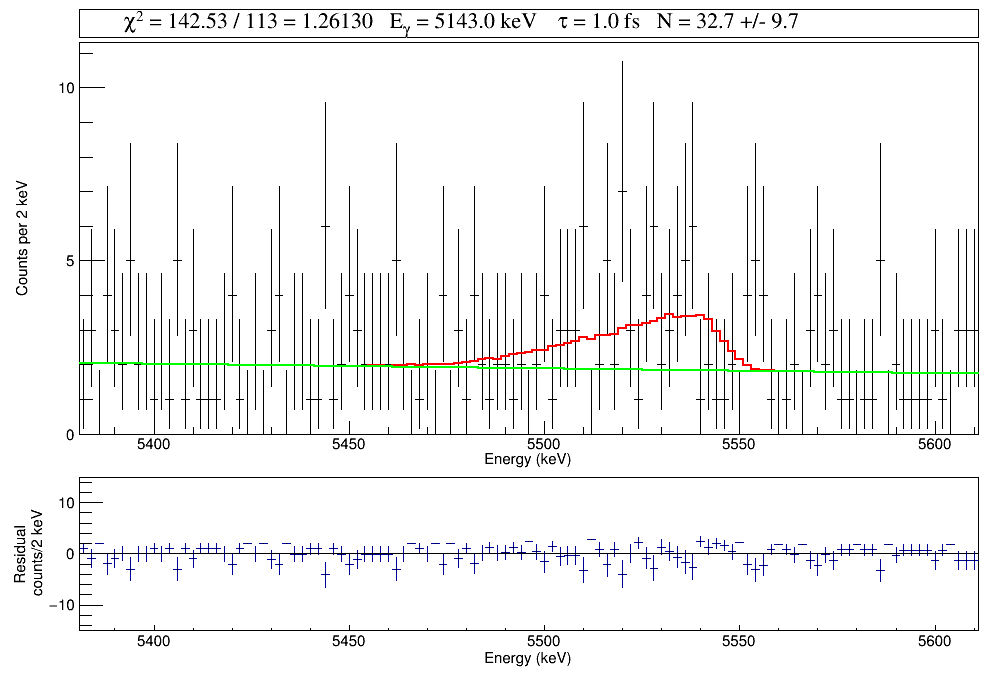 3/2+
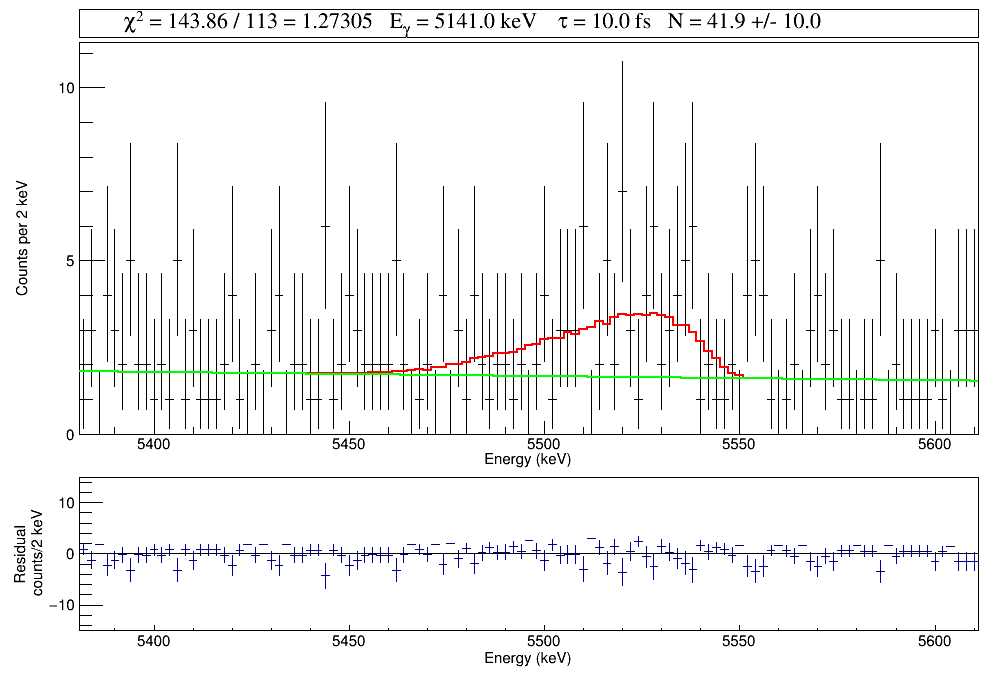 1/2+
3/2–
3/2+
5/2+
1/2+
5/2+
3/2+
1/2+
31S
6390
5141
4156
3314
3106
2183
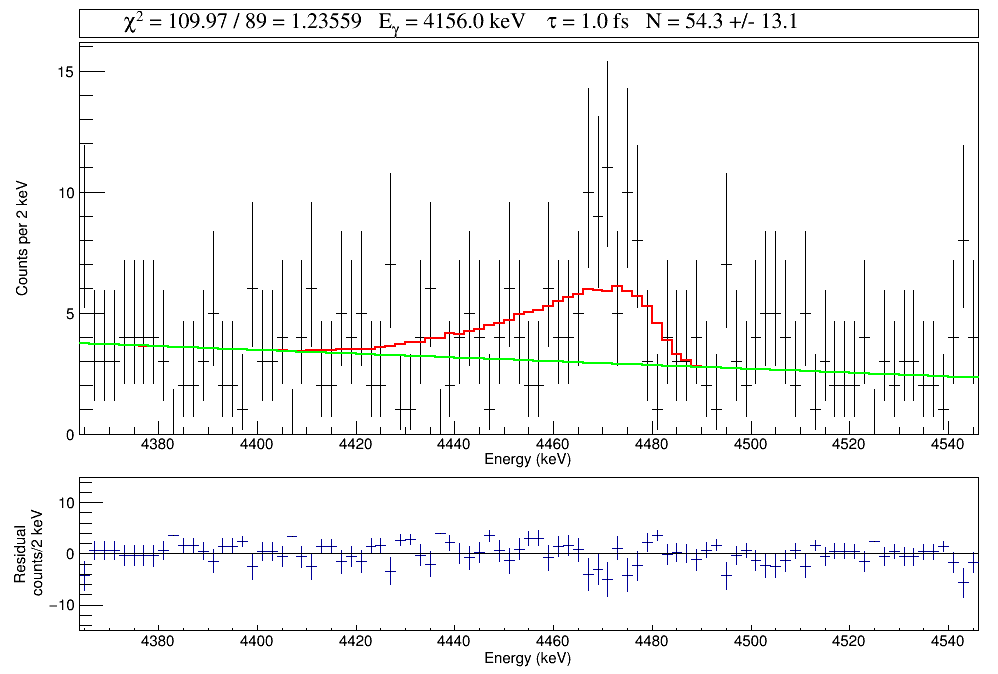 3/2+
3/2+
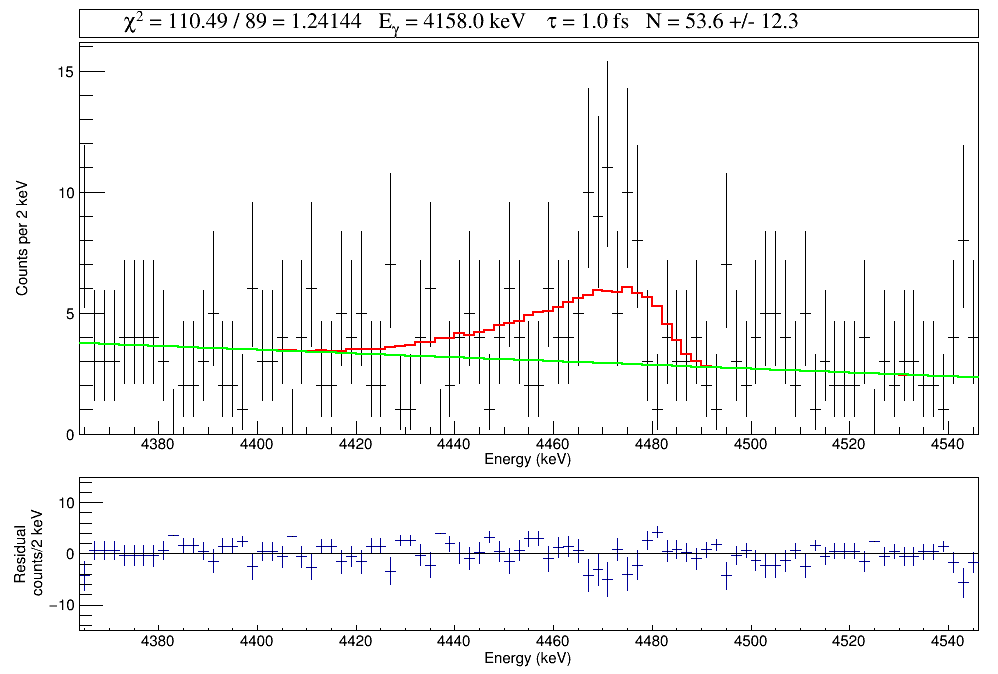 1/2+
3/2–
3/2+
5/2+
1/2+
5/2+
3/2+
1/2+
31S
6390
5141
4156
3314
3106
2183
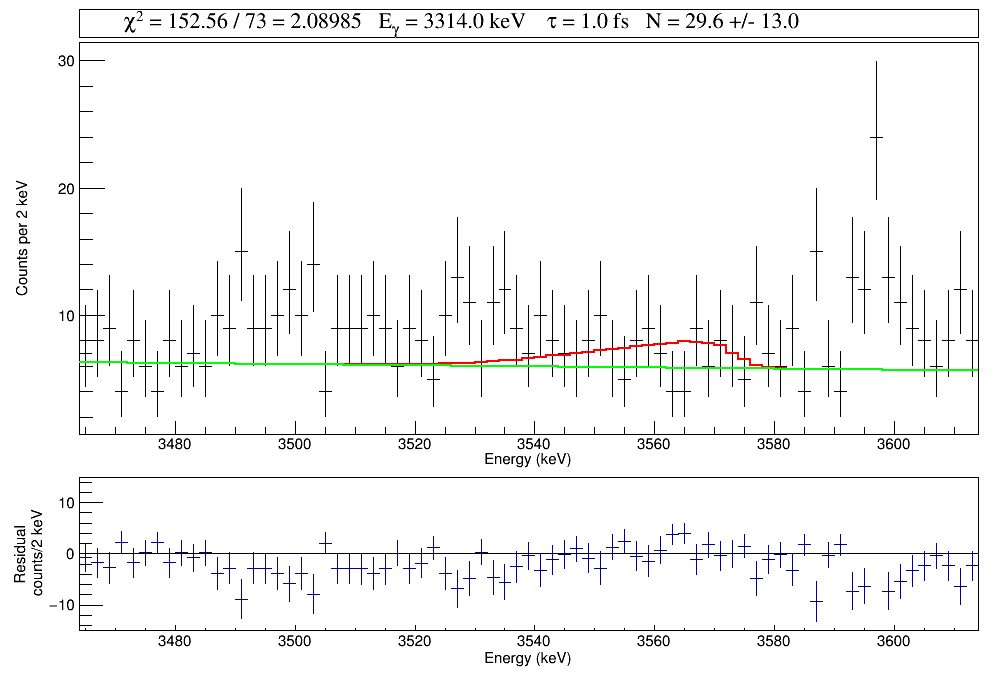 3/2+
3/2+
1/2+
3/2–
3/2+
5/2+
1/2+
5/2+
3/2+
1/2+
31S
6390
5141
4156
3314
3106
2183
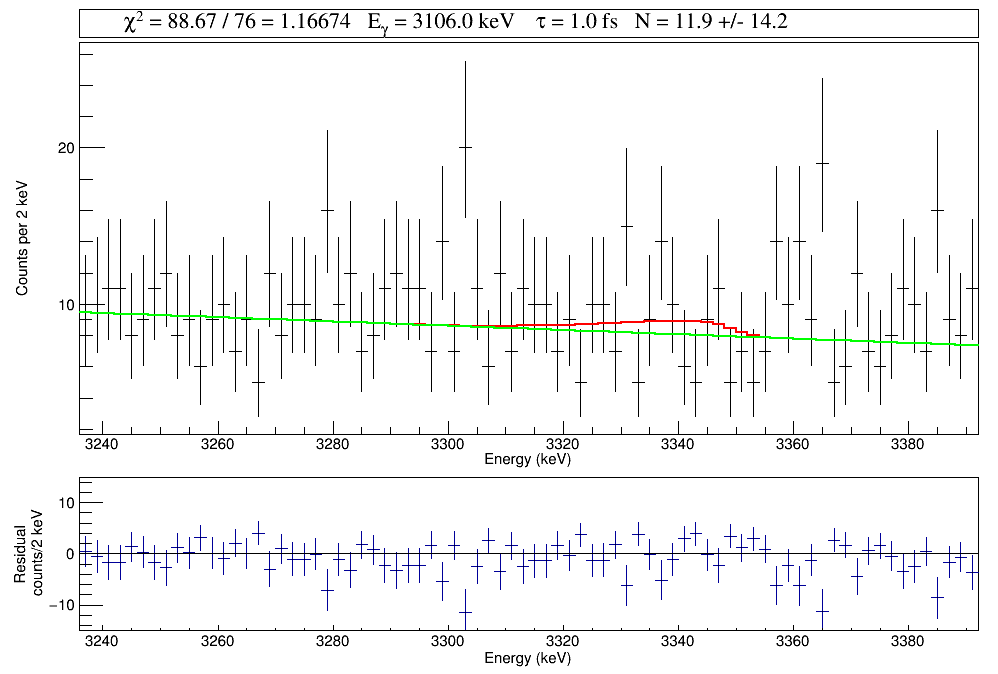 3/2+
3/2+
1/2+
3/2–
3/2+
5/2+
1/2+
5/2+
3/2+
1/2+
31S
6390
5141
4156
3314
3106
2183
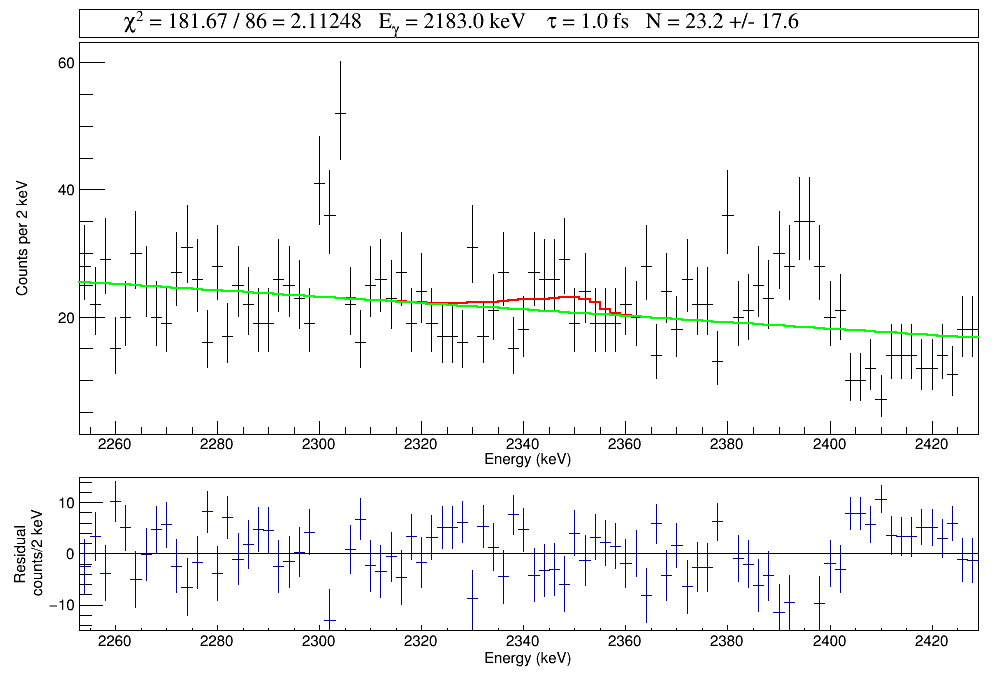 3/2+
3/2+
1/2+
3/2–
3/2+
5/2+
1/2+
5/2+
3/2+
1/2+
31S
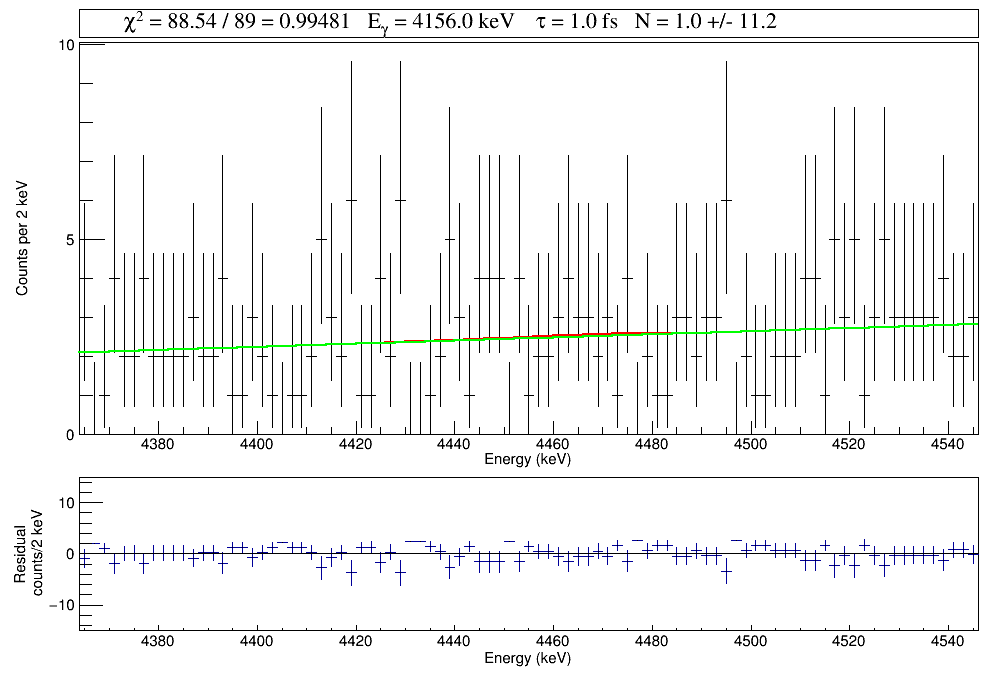 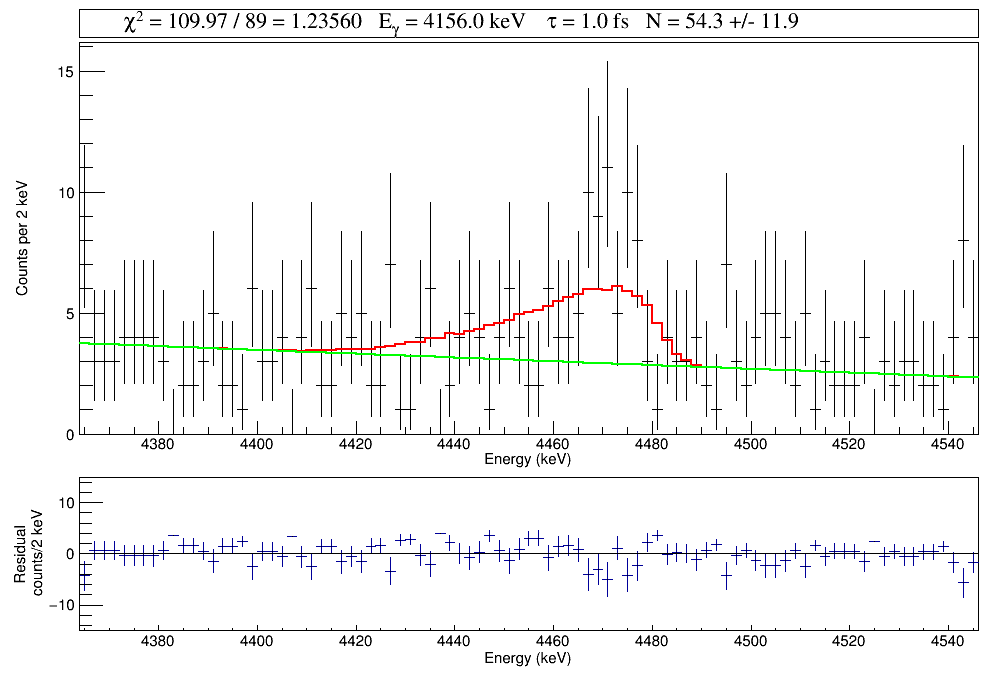 Eα = 42 MeV
Eα = 39 MeV
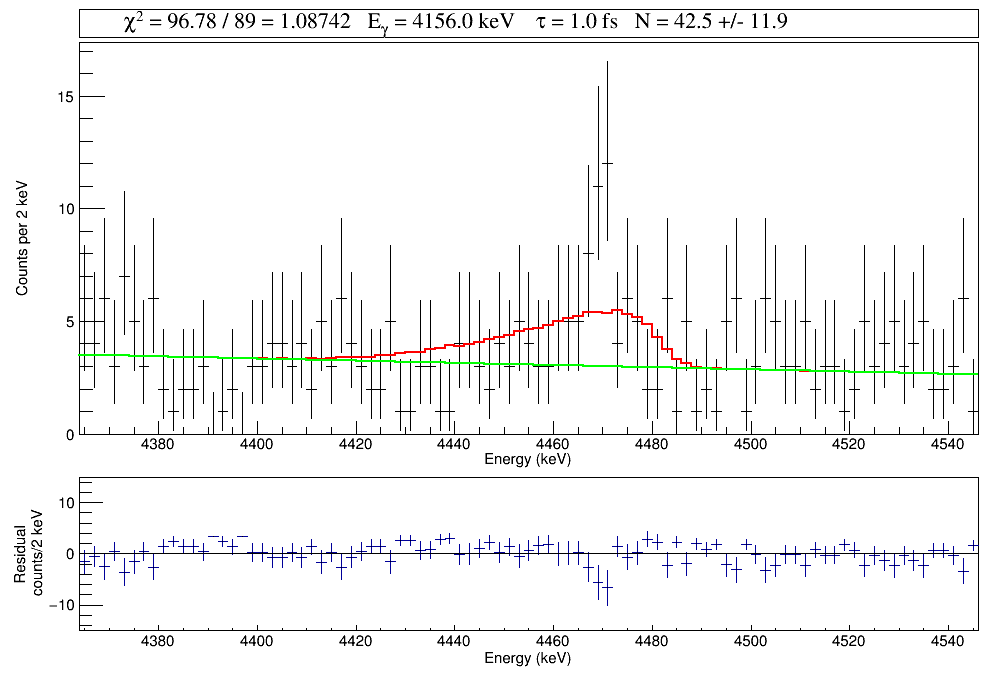 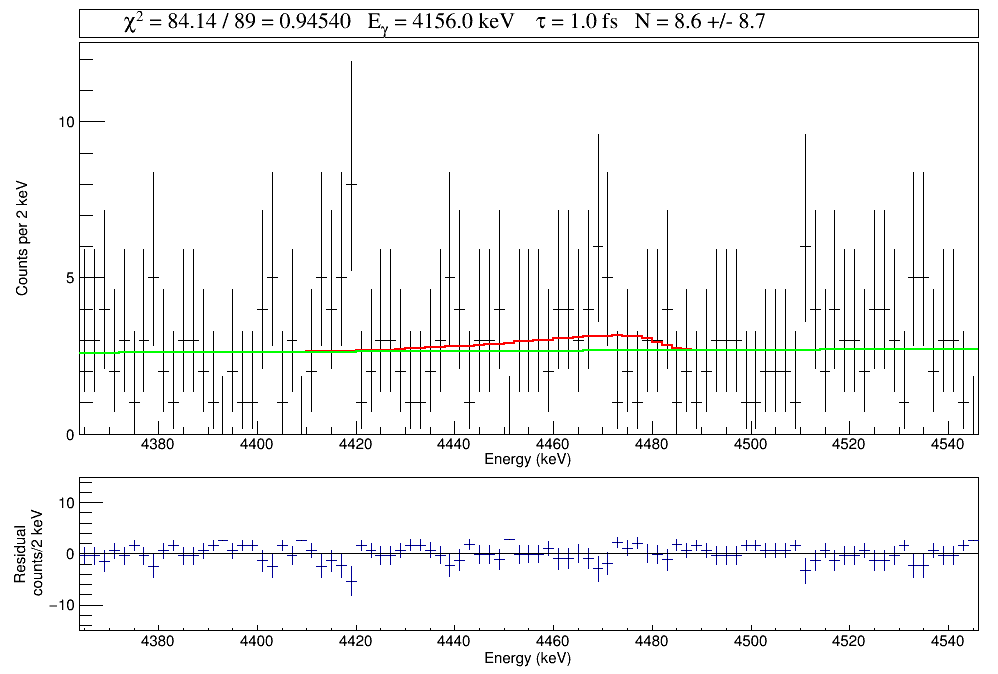 Eα = 40 MeV
Eα = 41 MeV
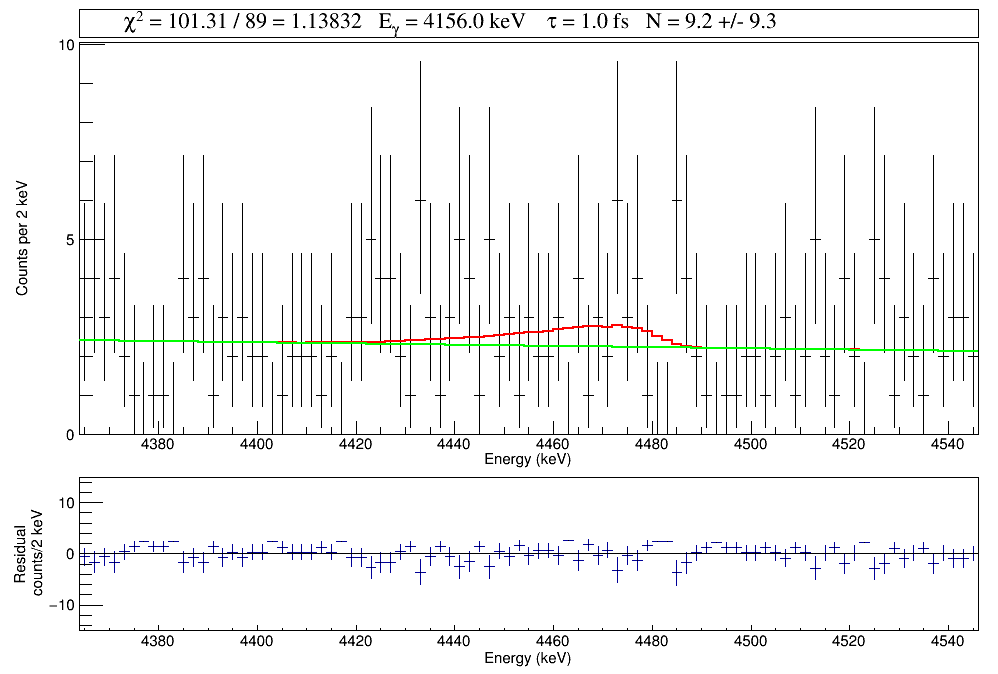 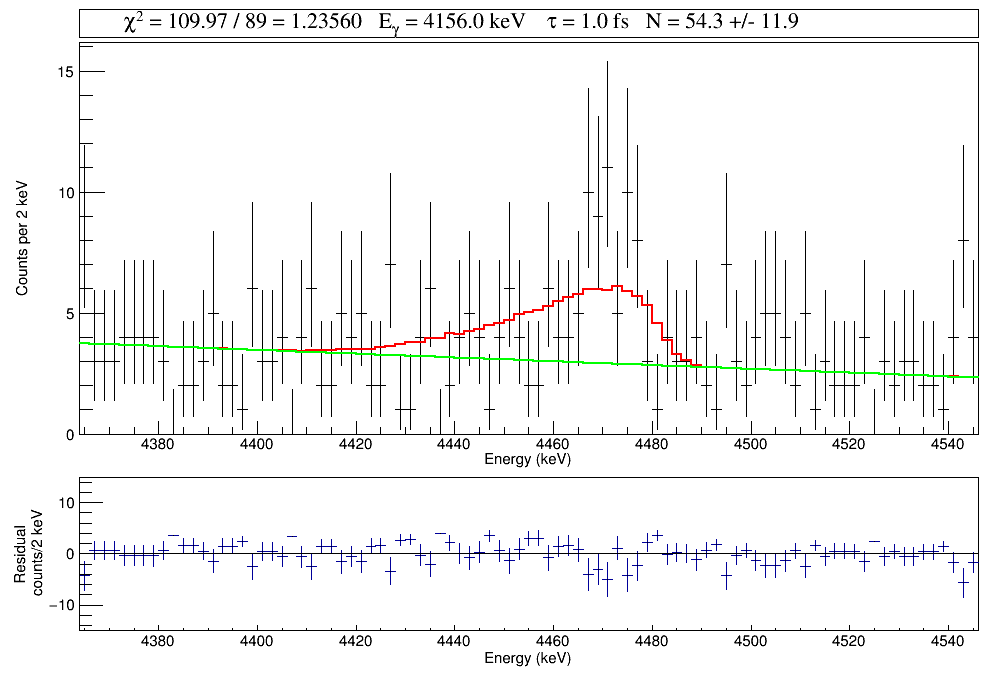 Eα = 37 MeV
Eα = 39 MeV
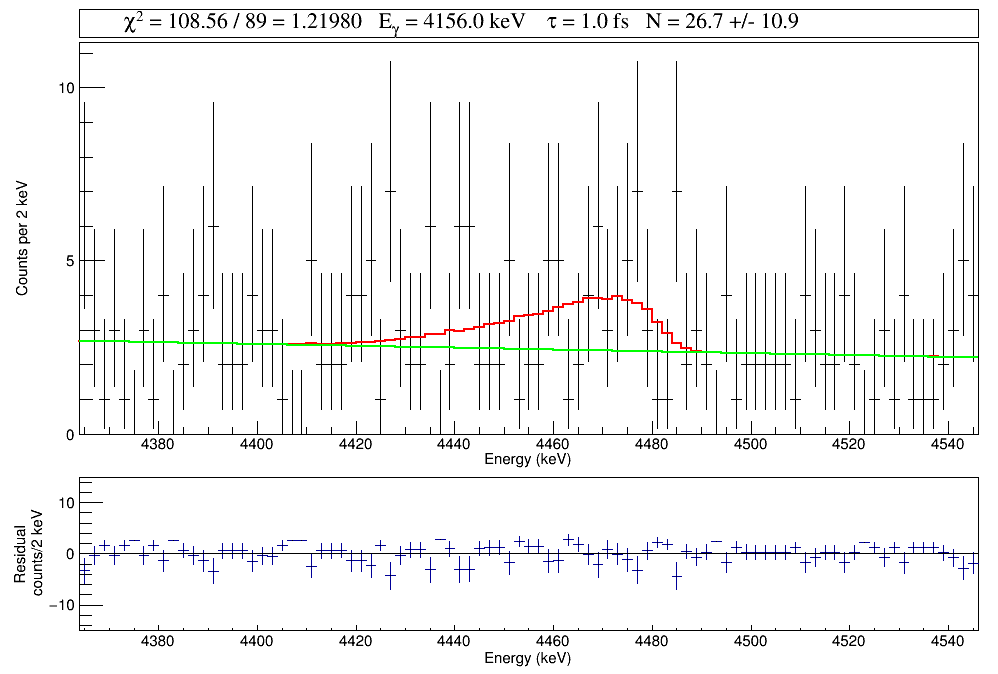 Eα = 38 MeV
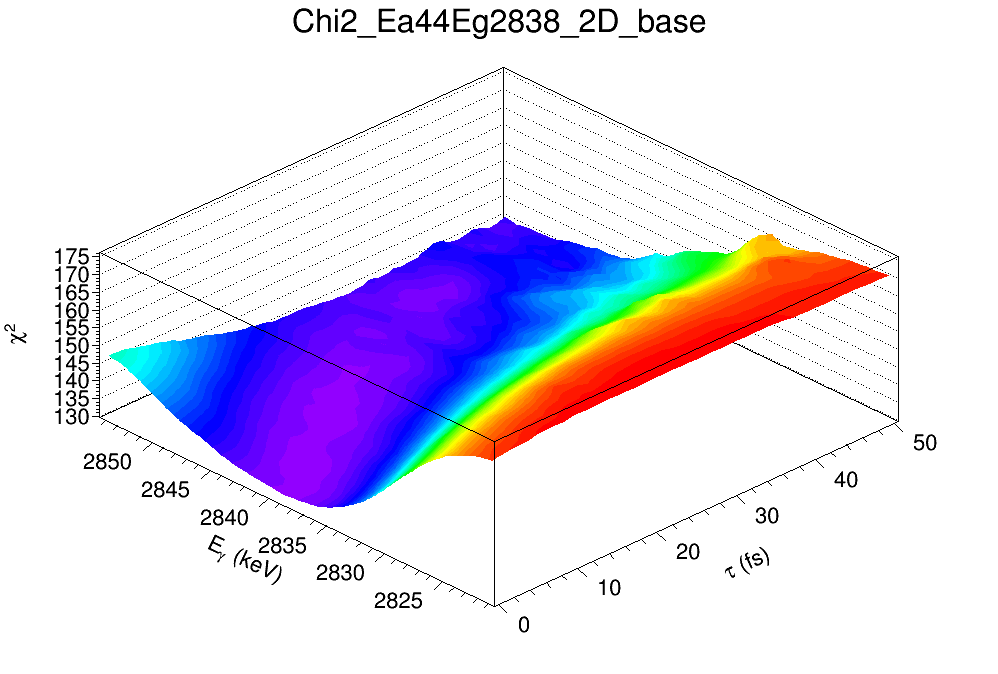 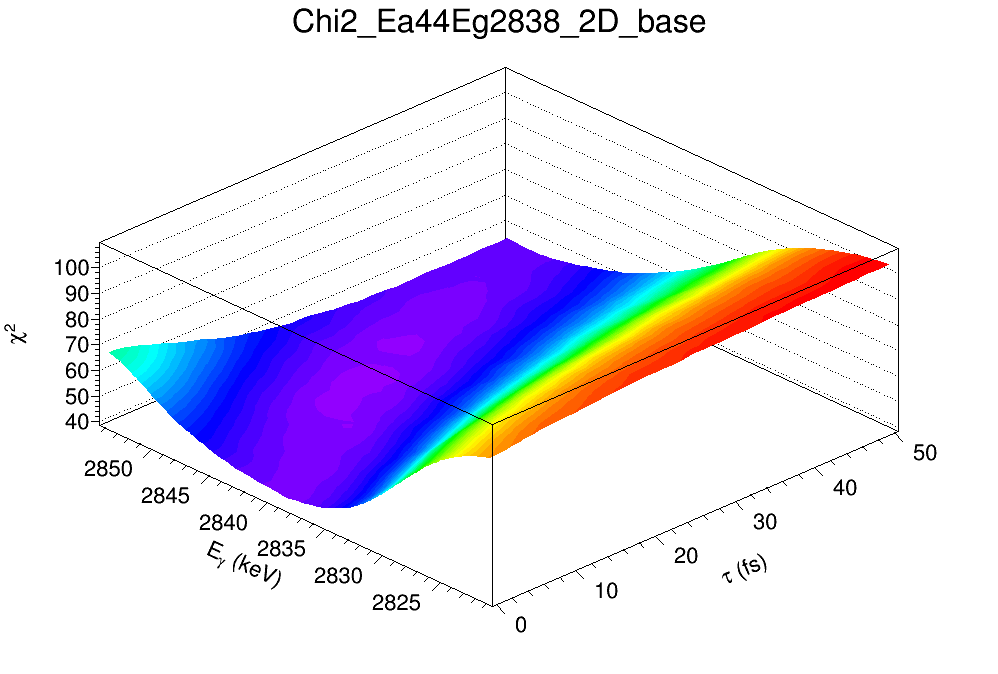 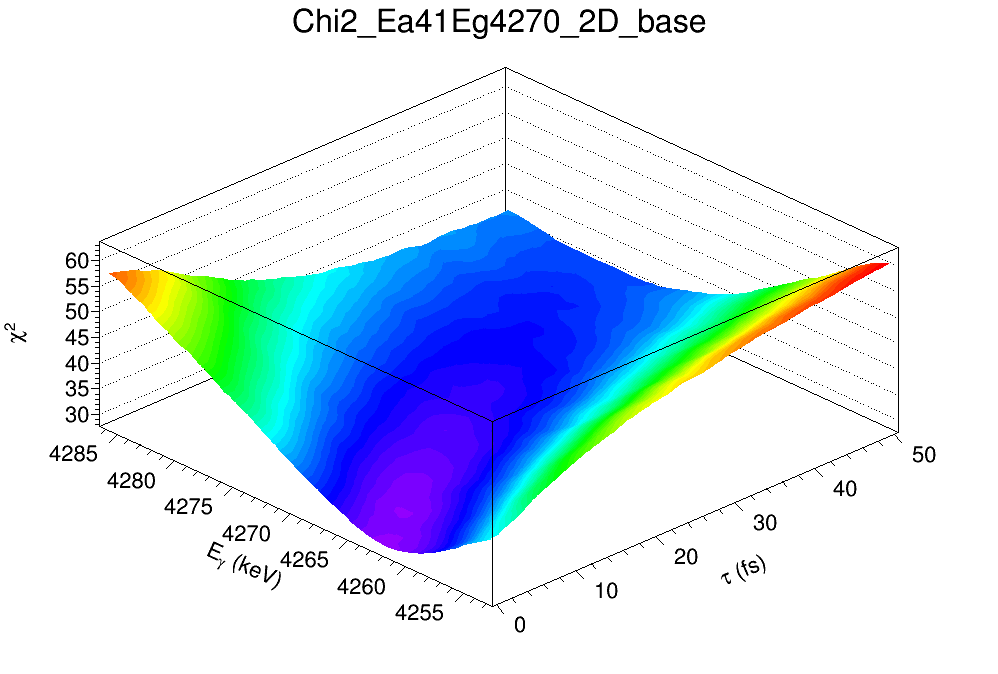 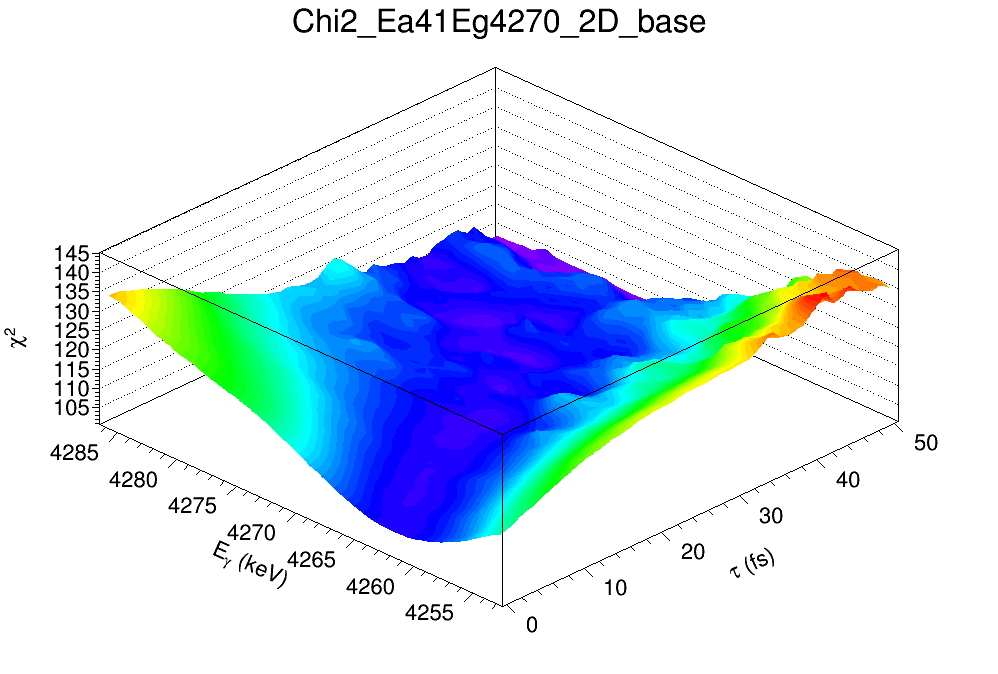 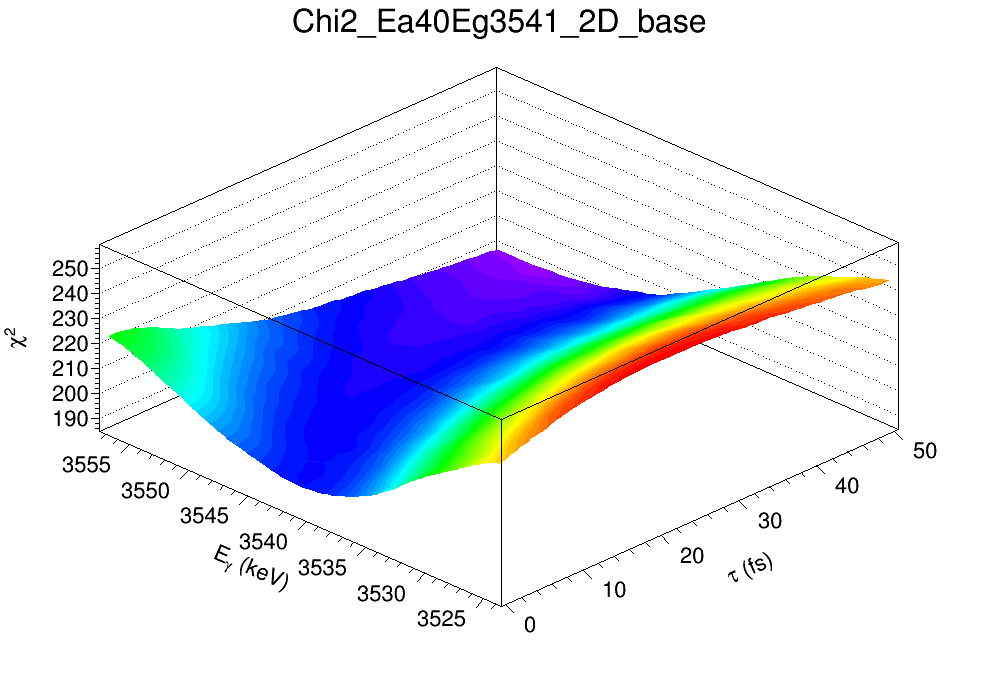 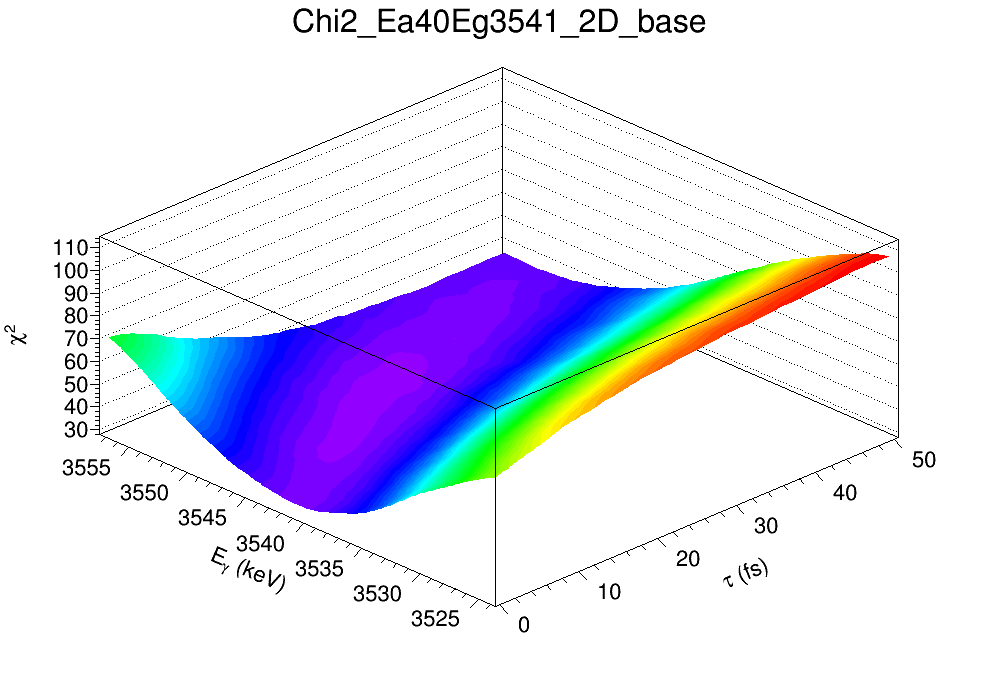 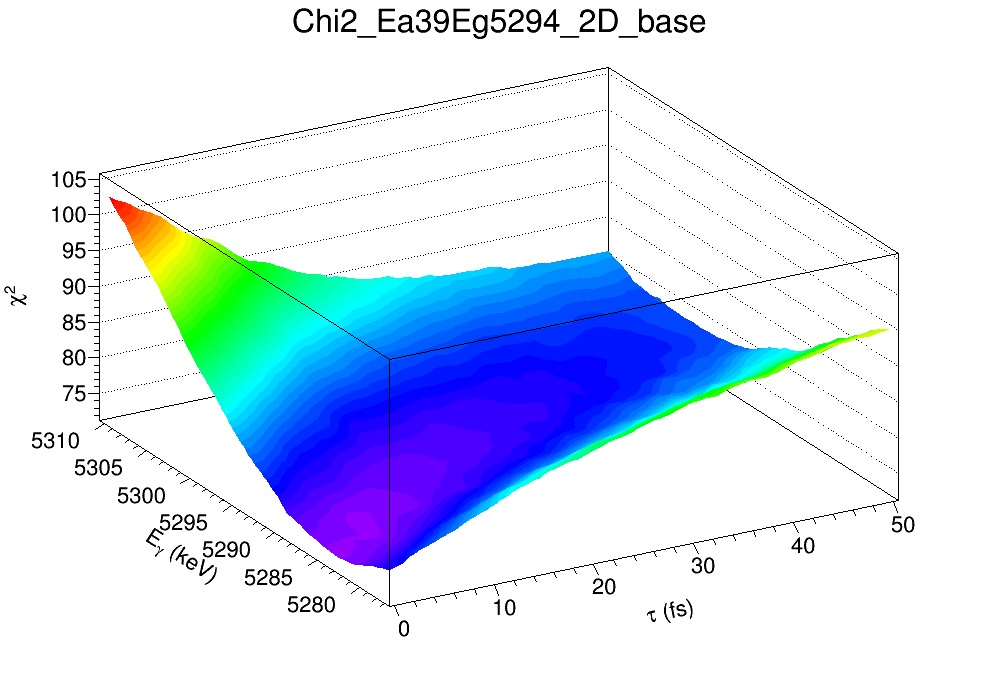 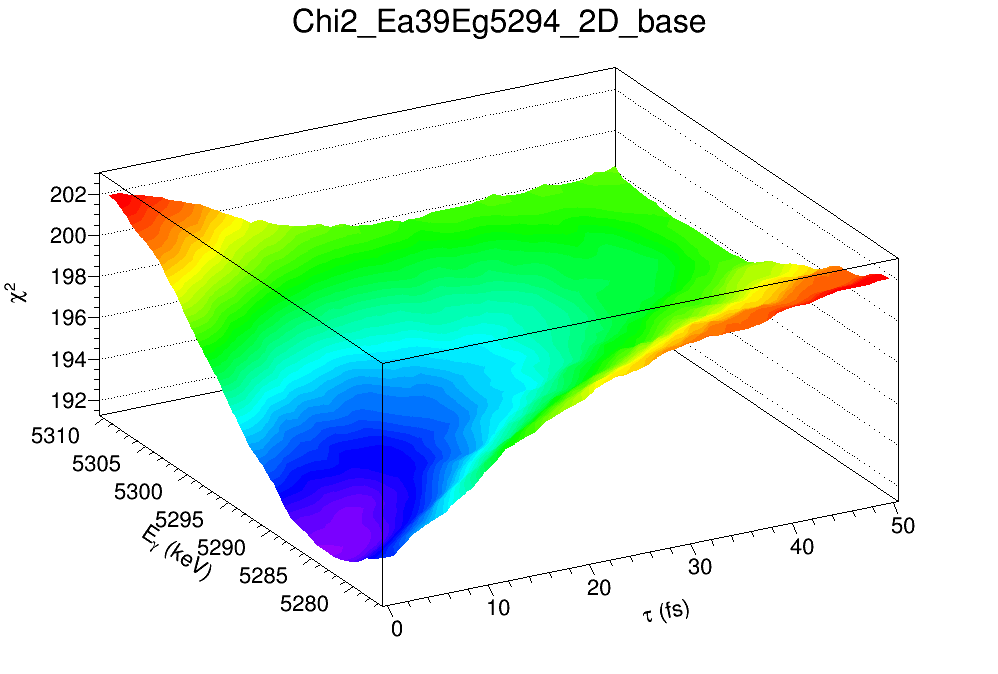 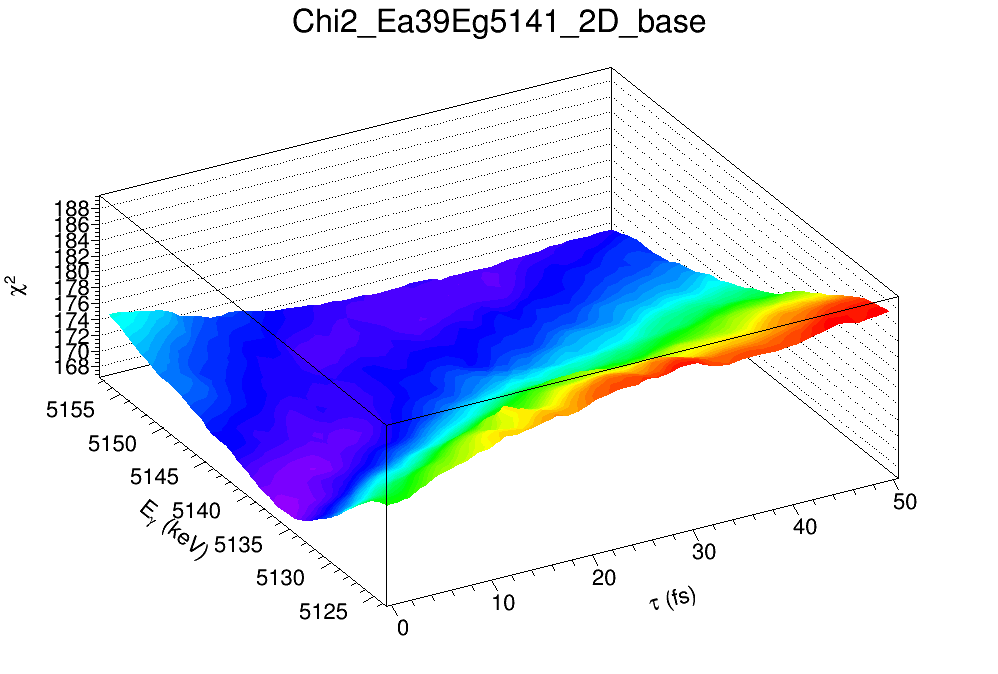 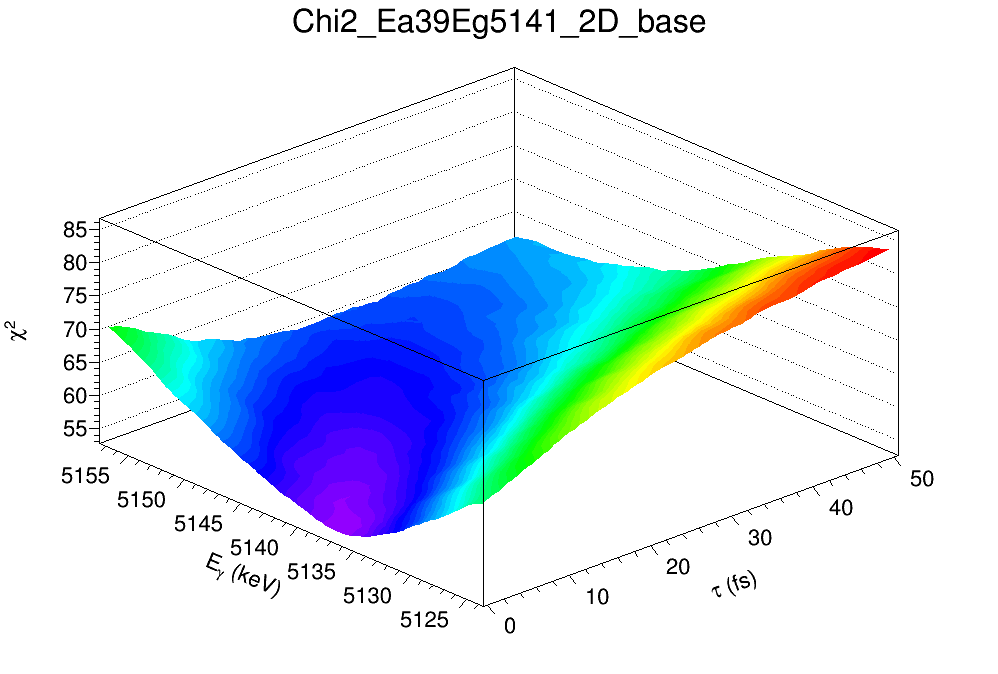 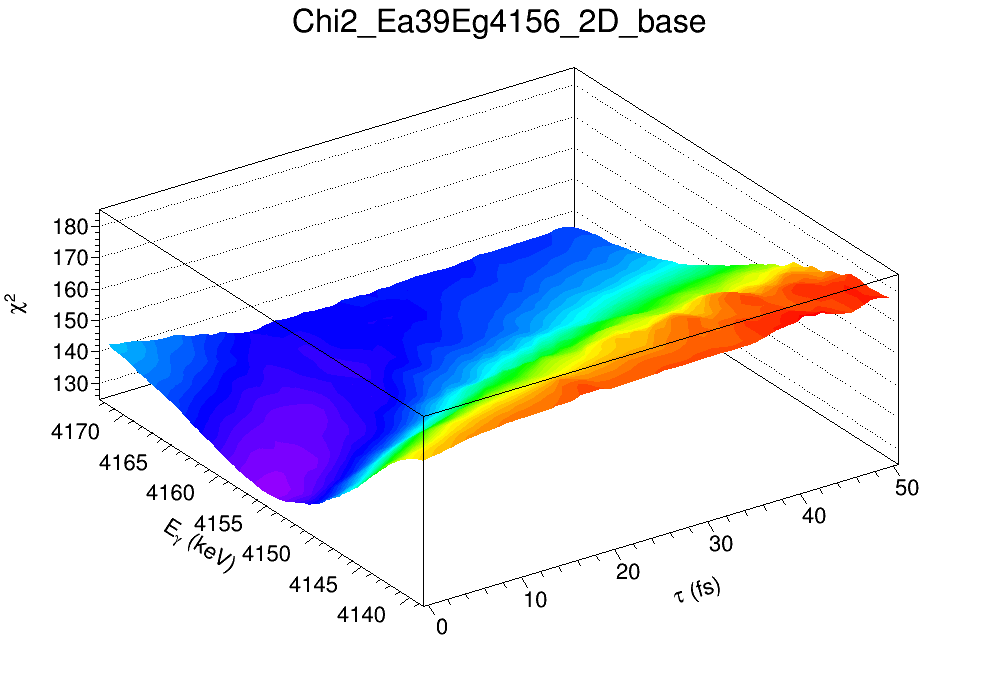 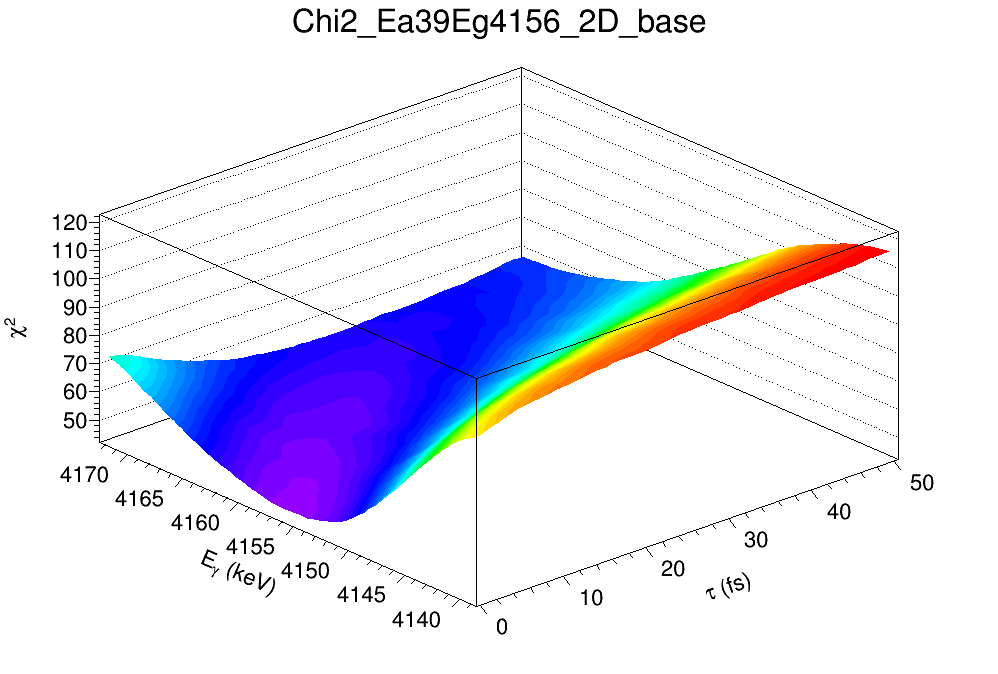 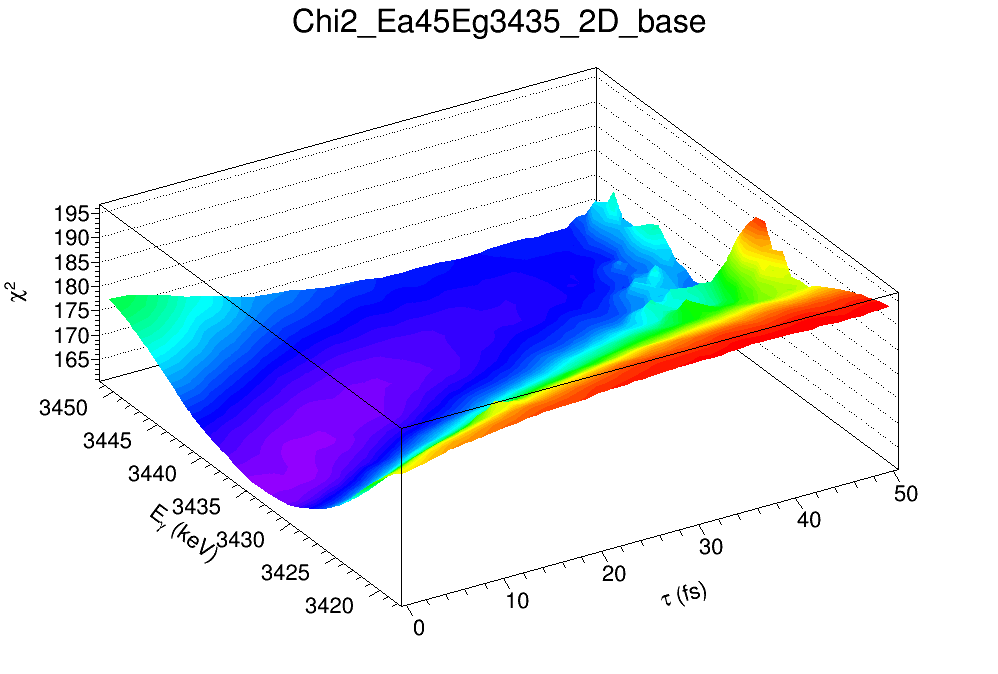 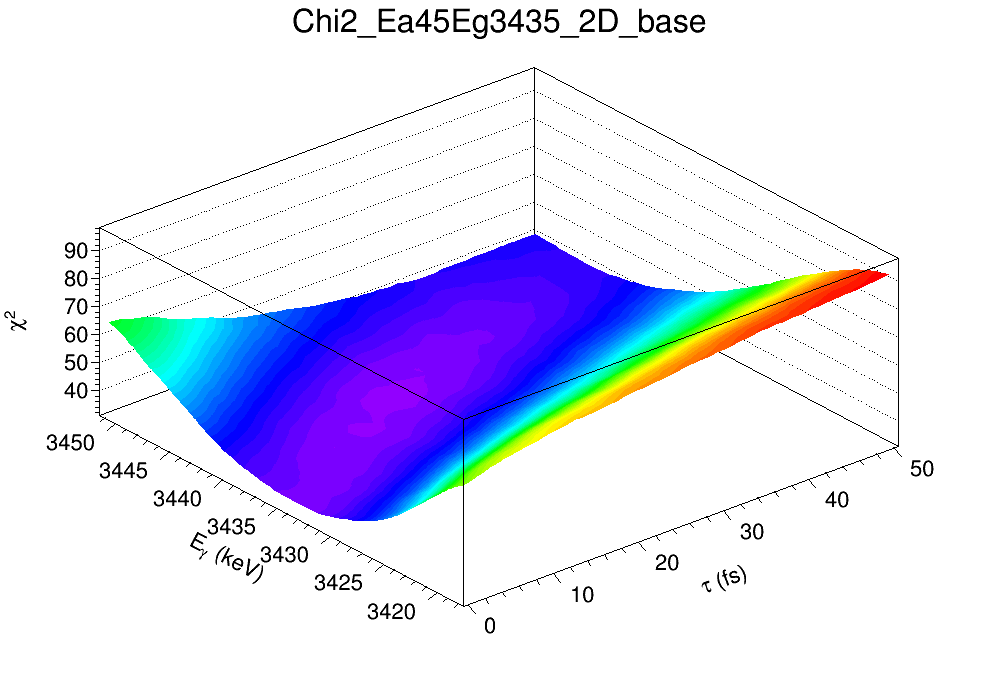 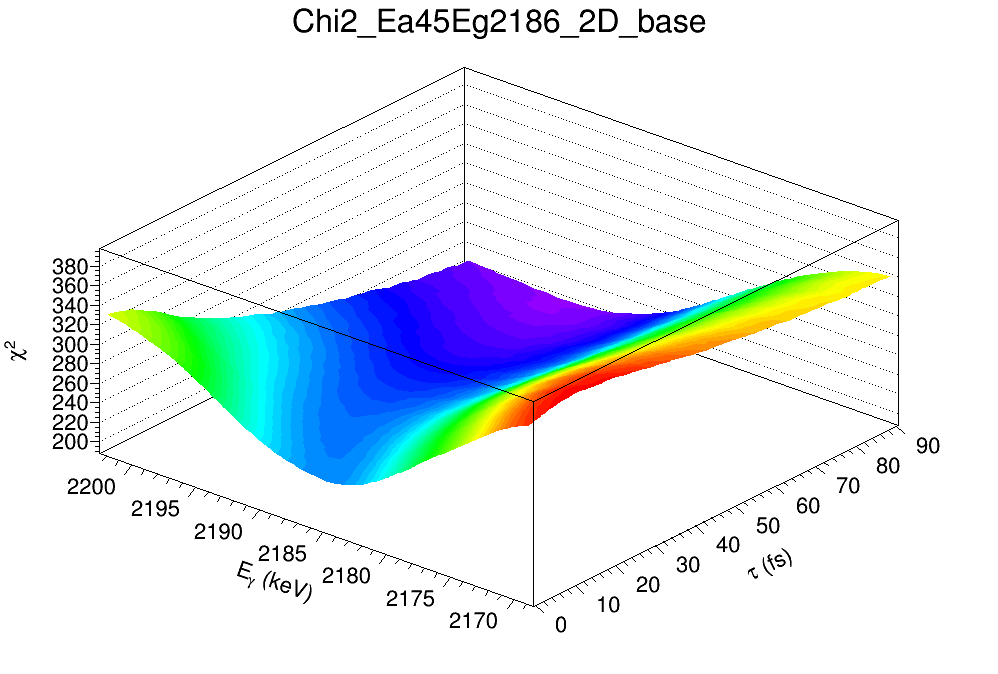 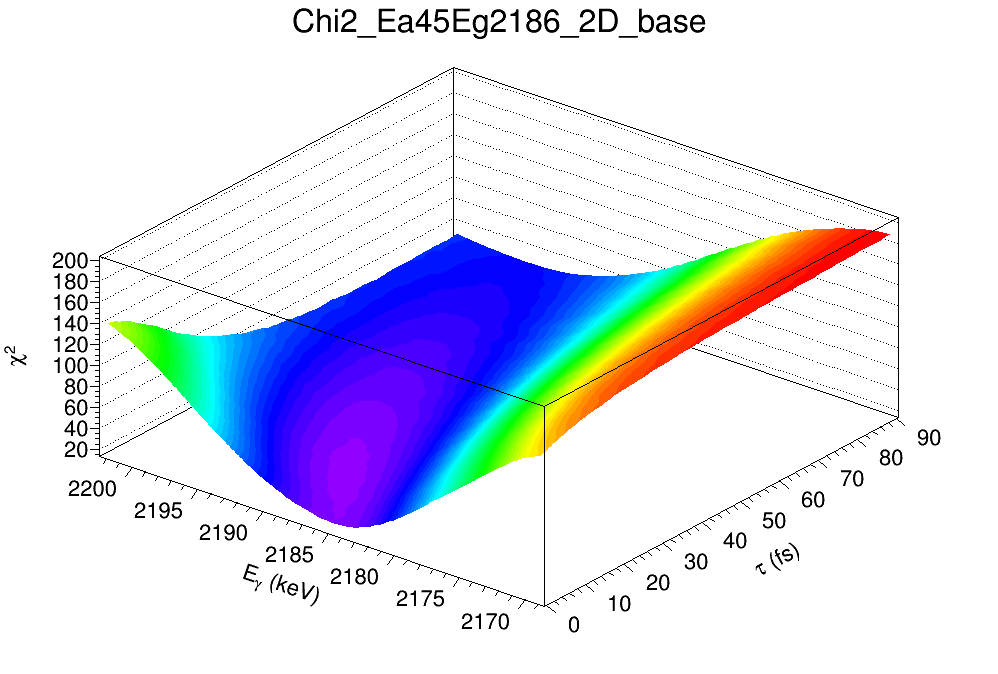 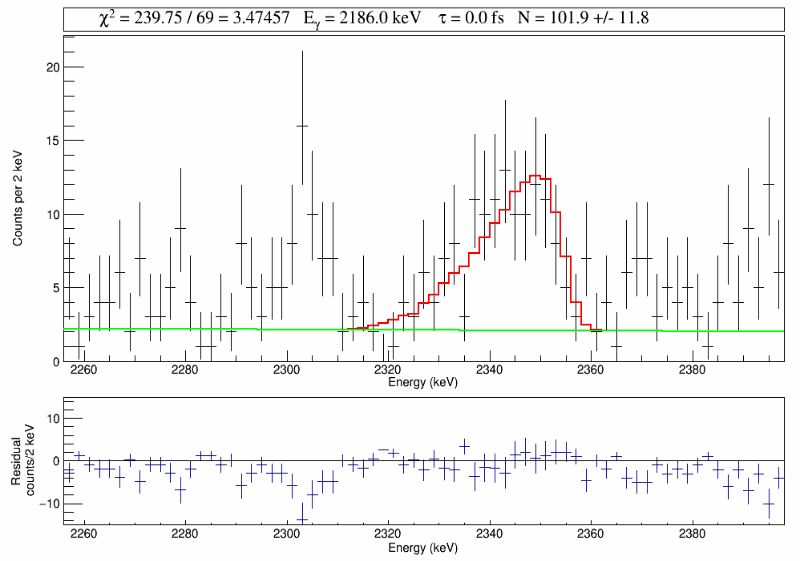 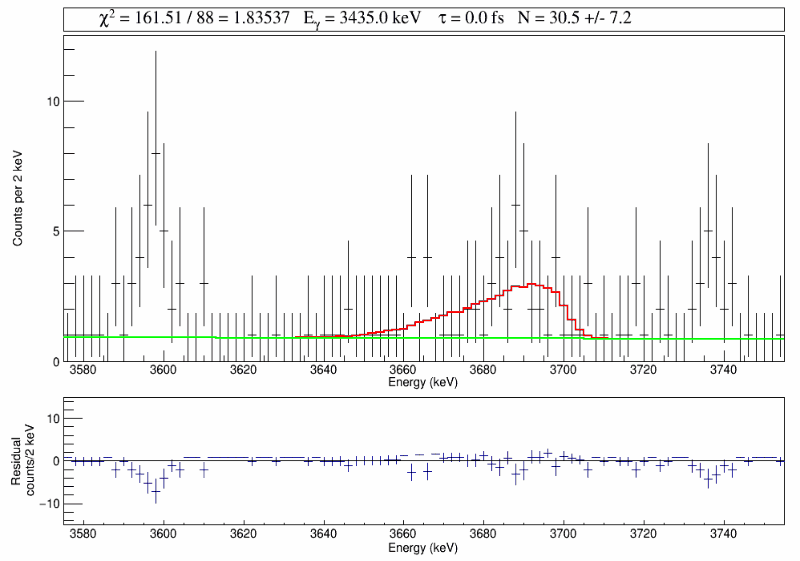 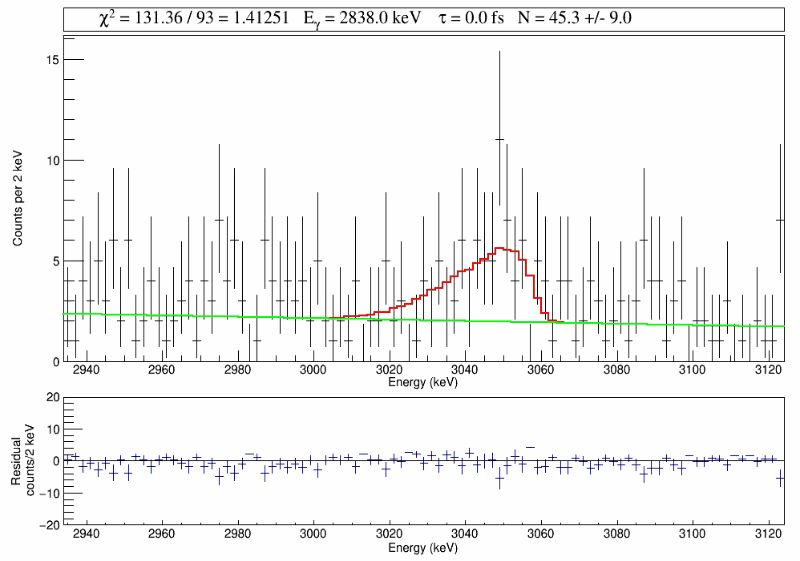 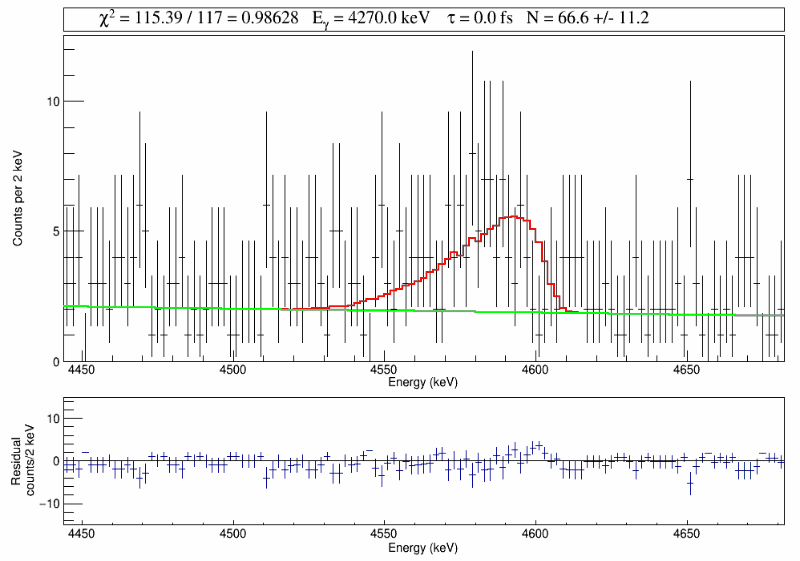 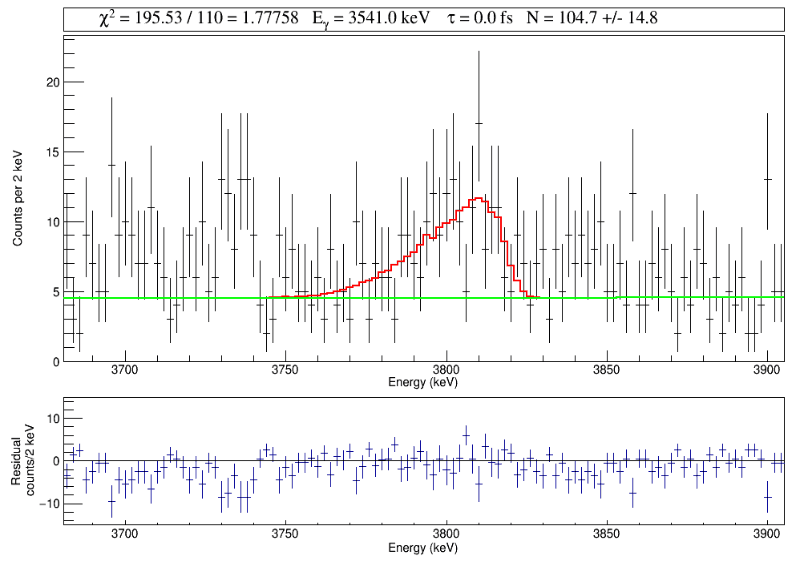 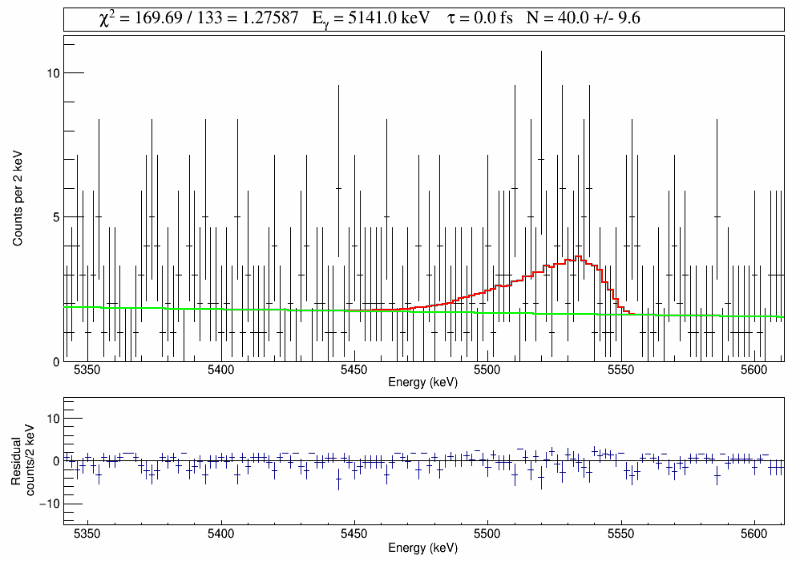 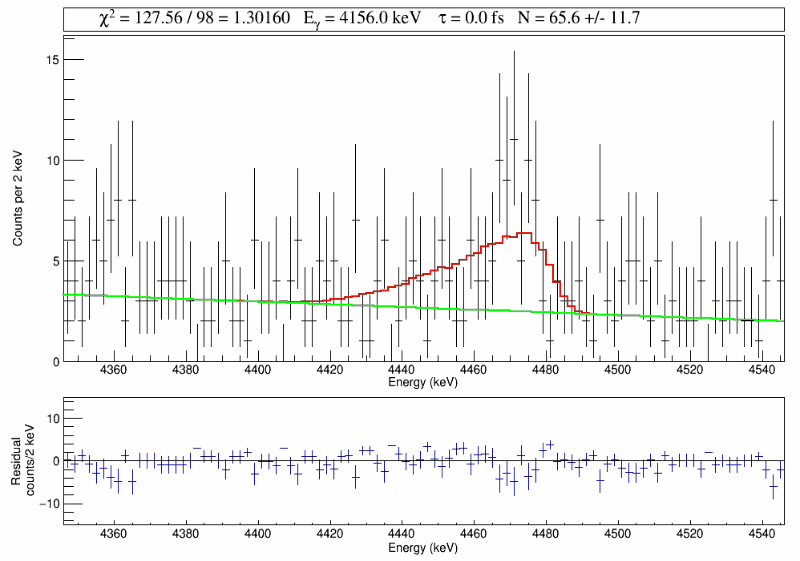 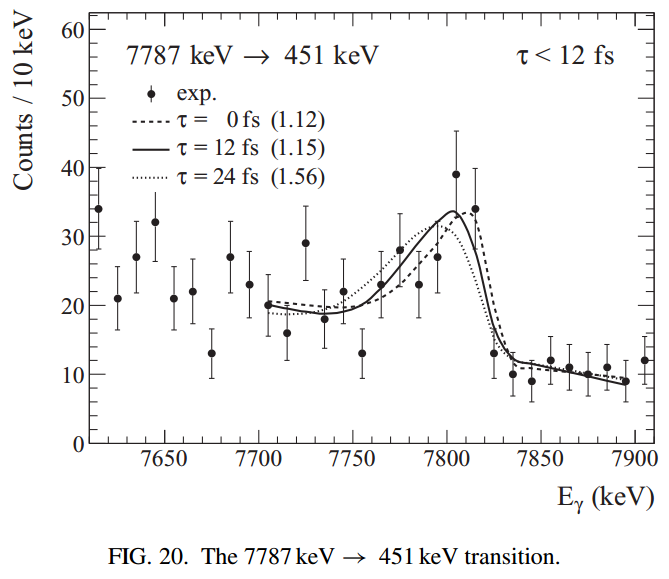 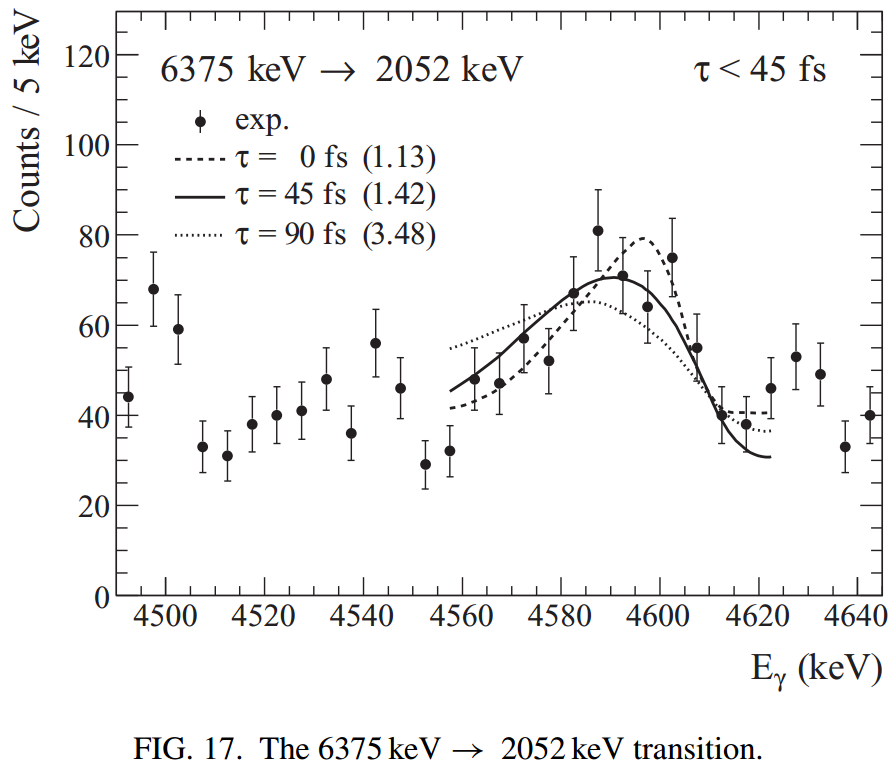 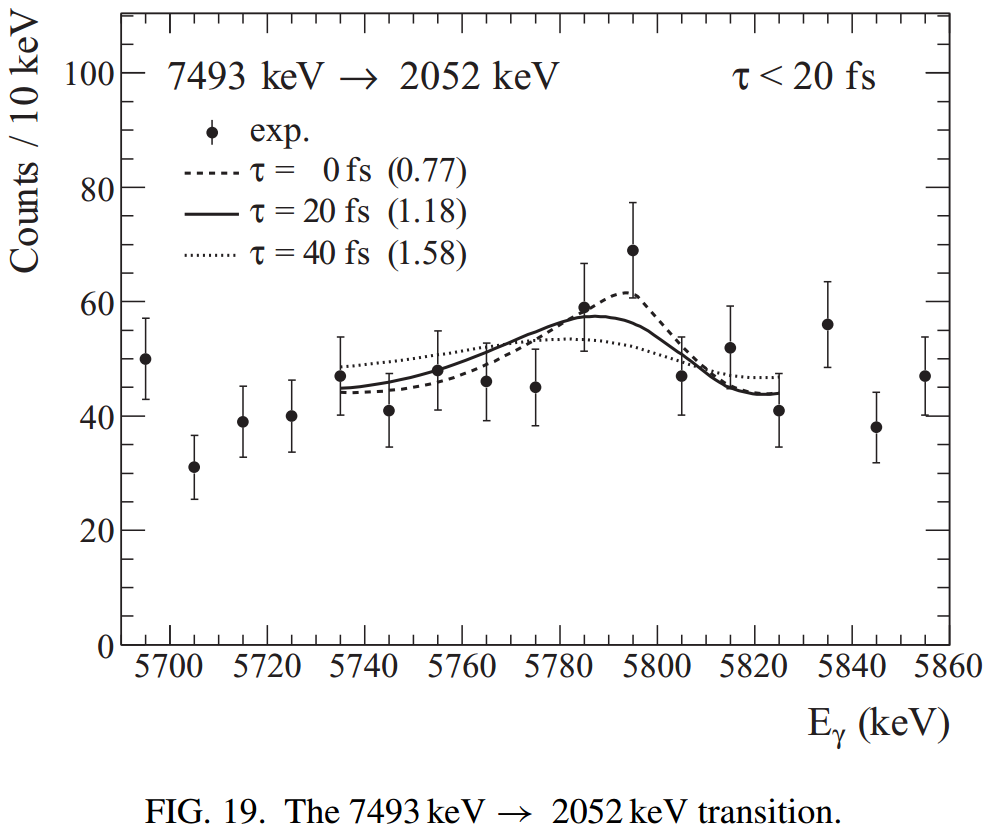 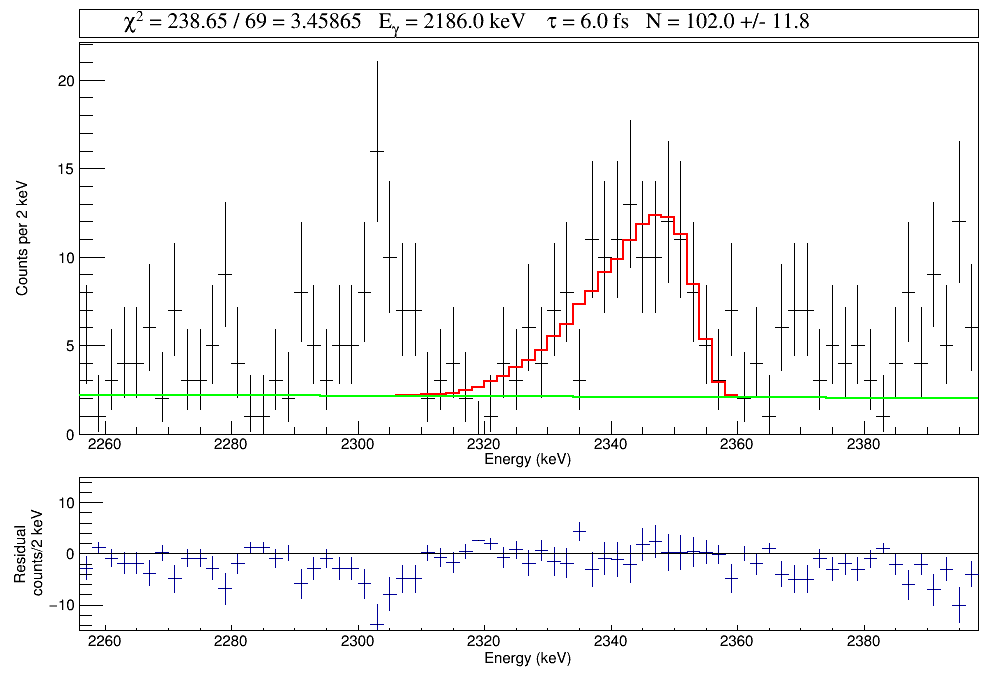 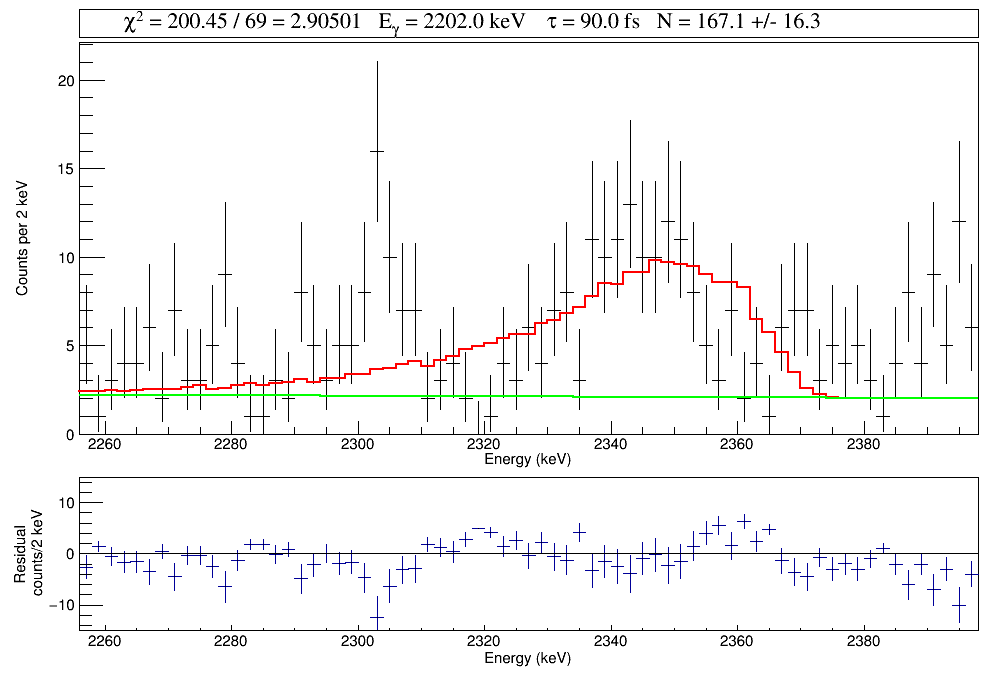 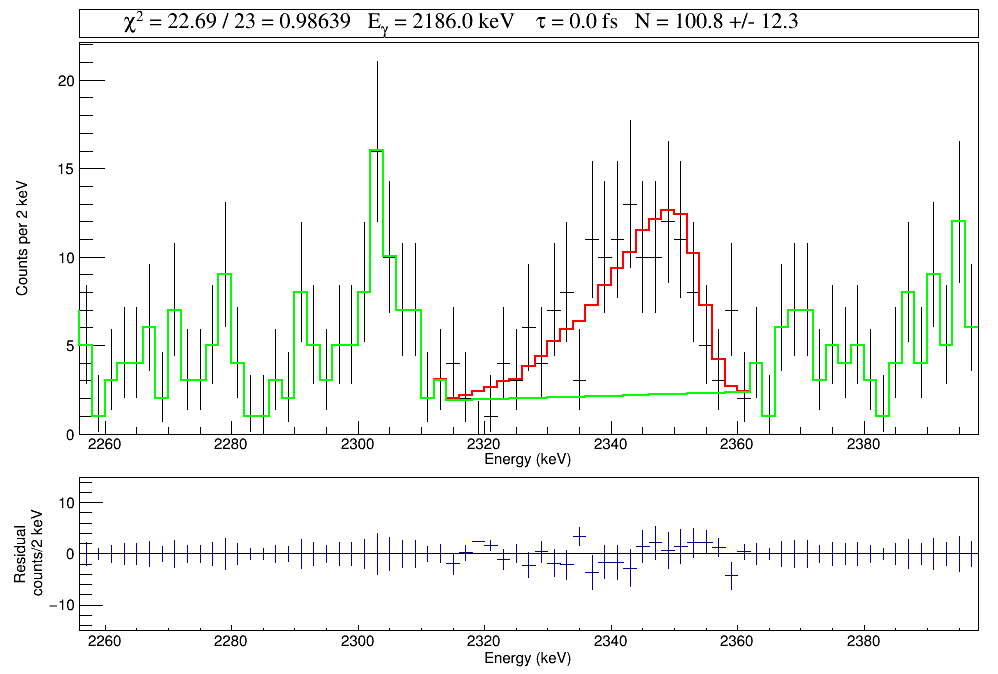 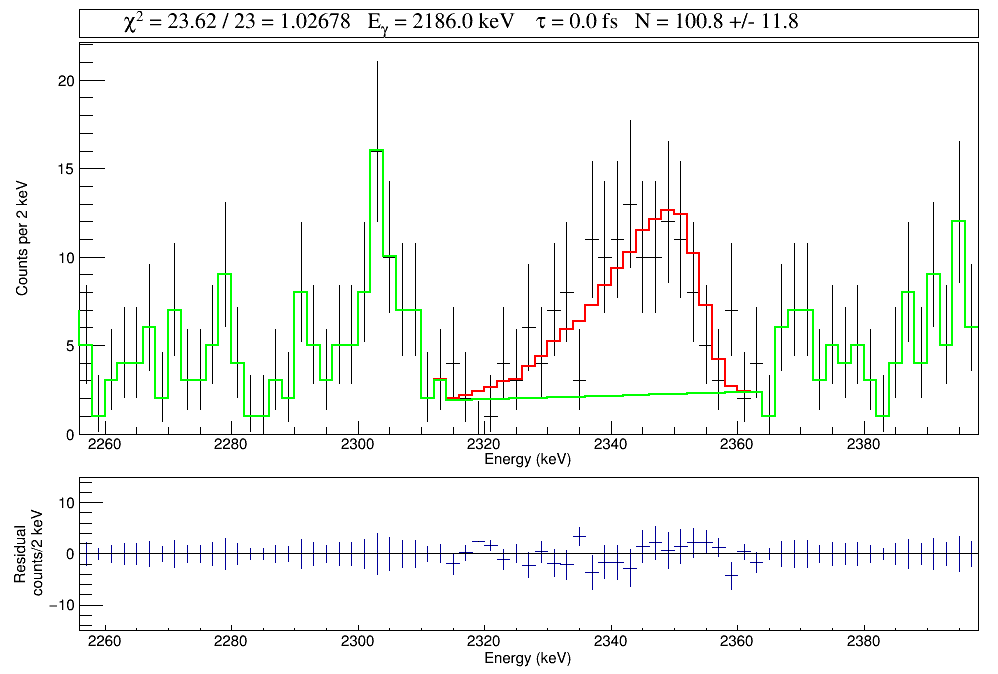 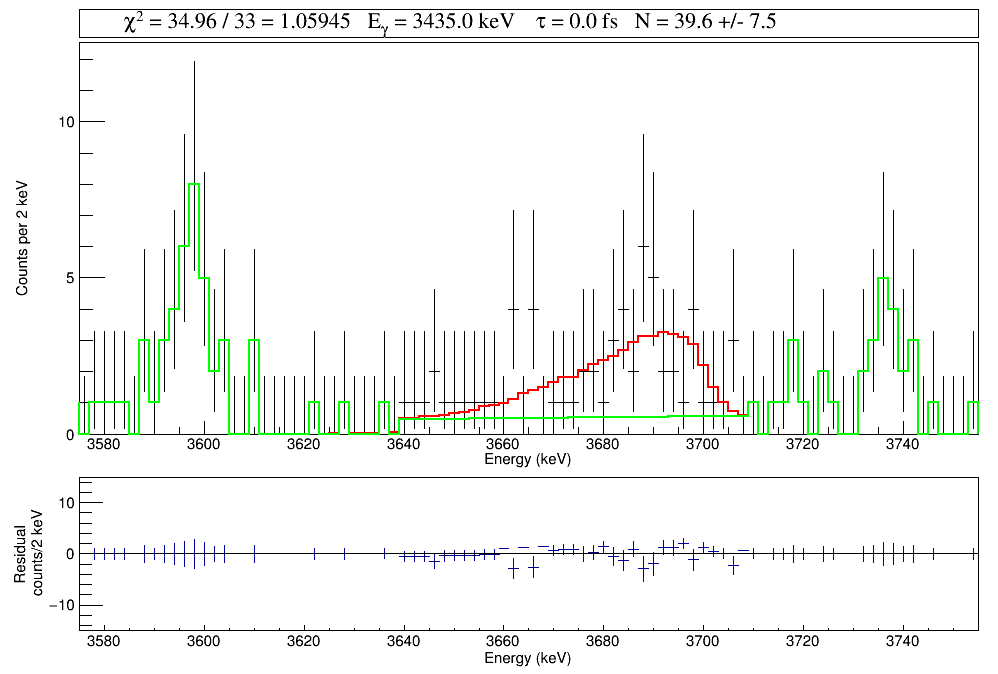 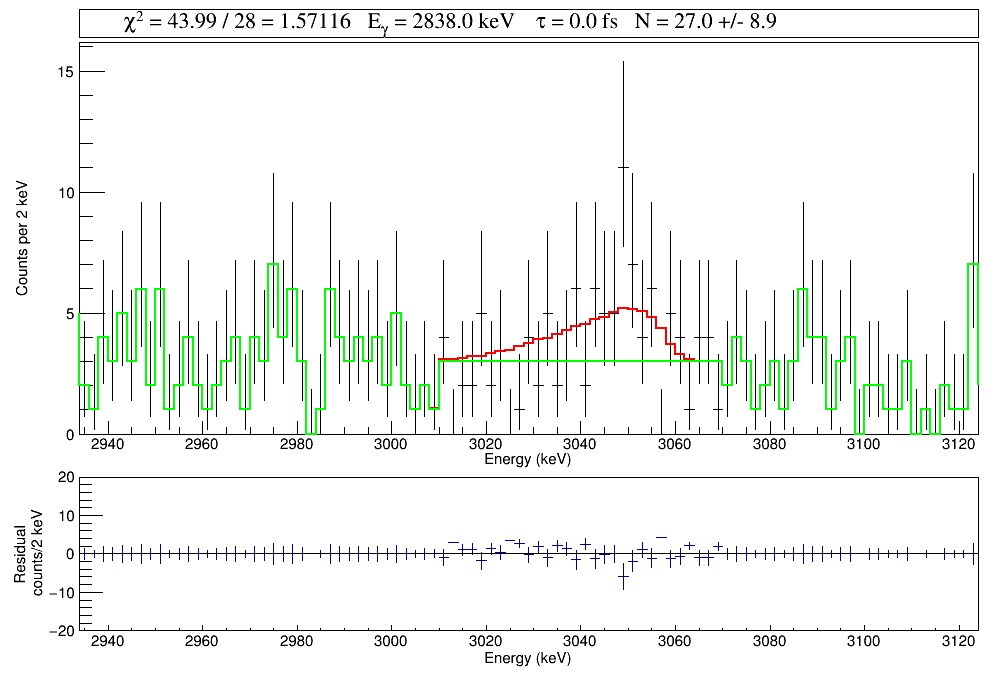 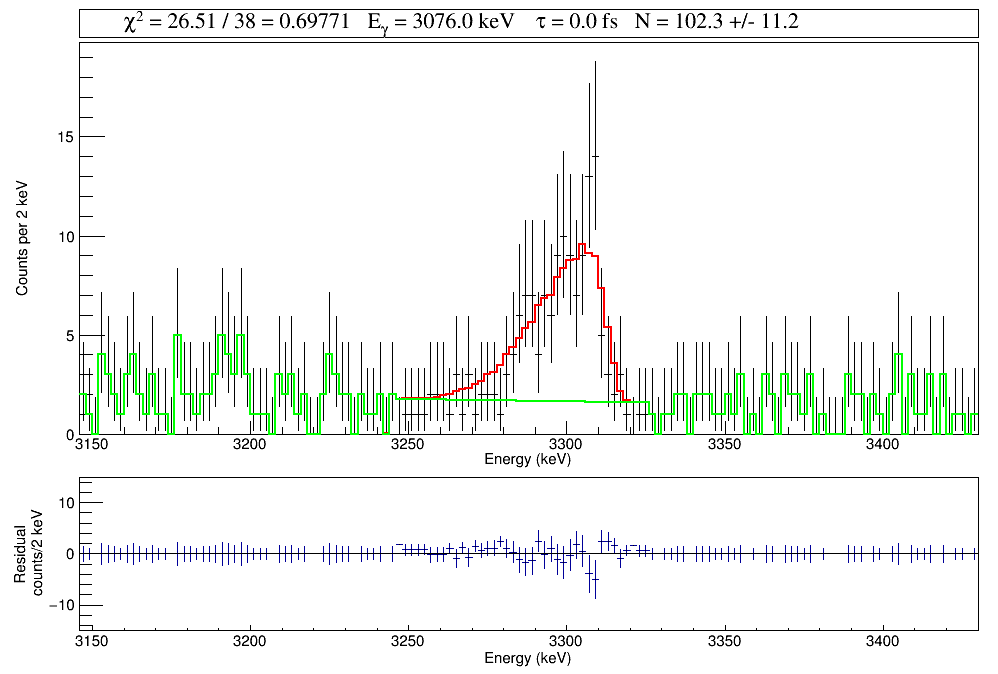 bkghigh = average
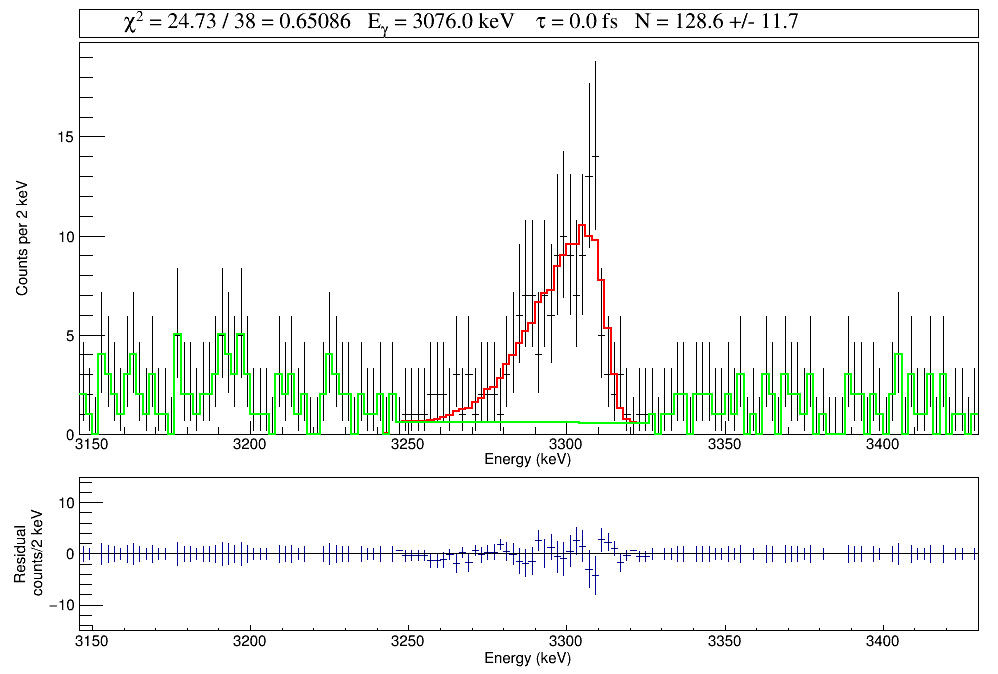 base delete above average
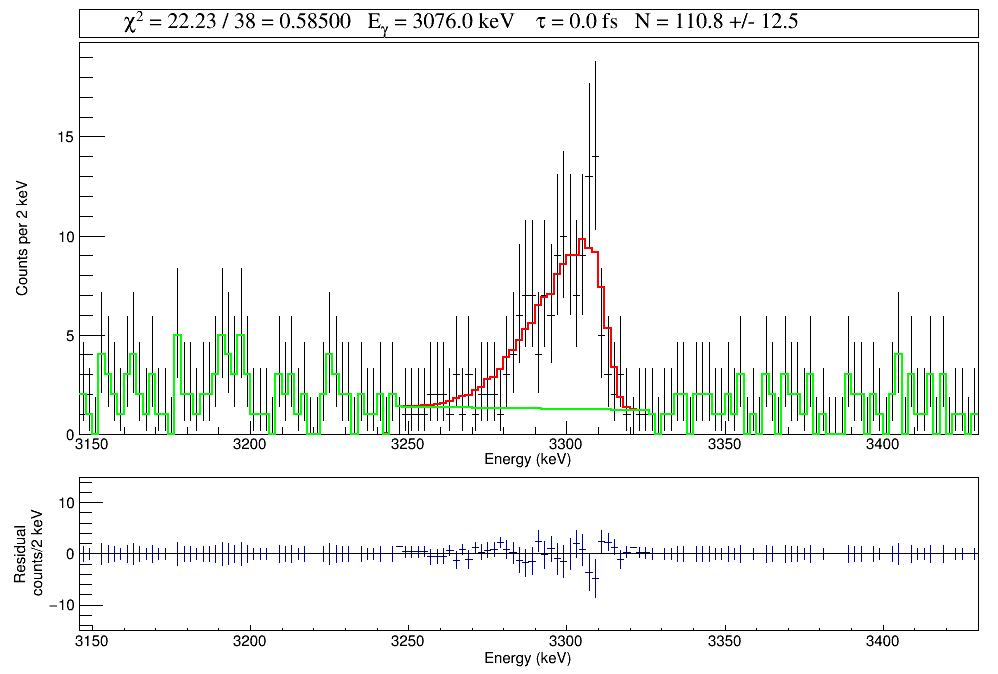 base delete above average+sqrt(average)
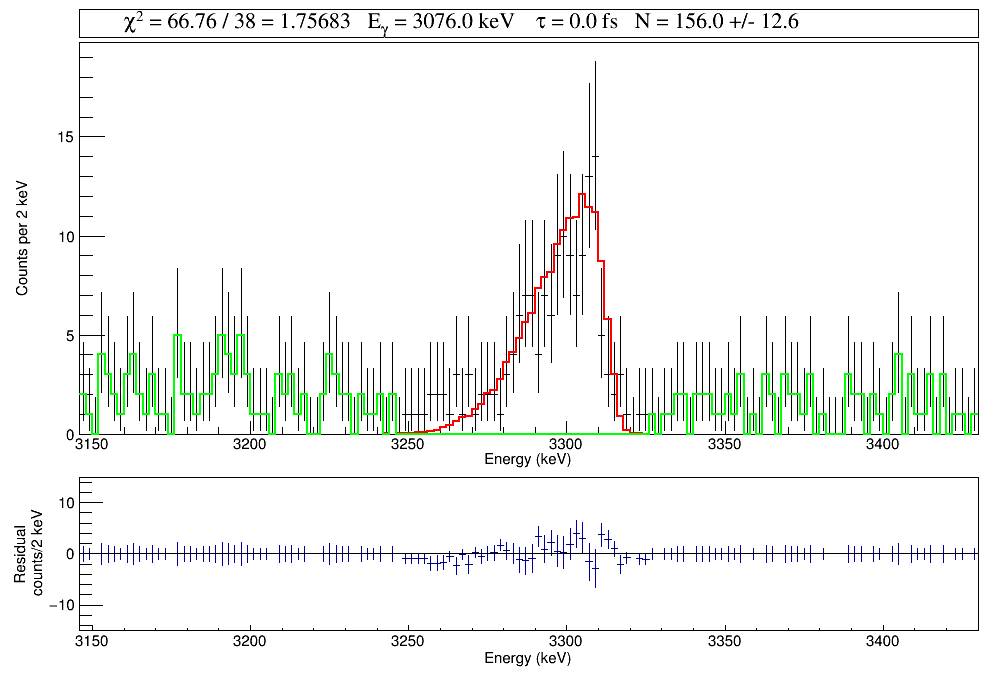 bkglow = 0
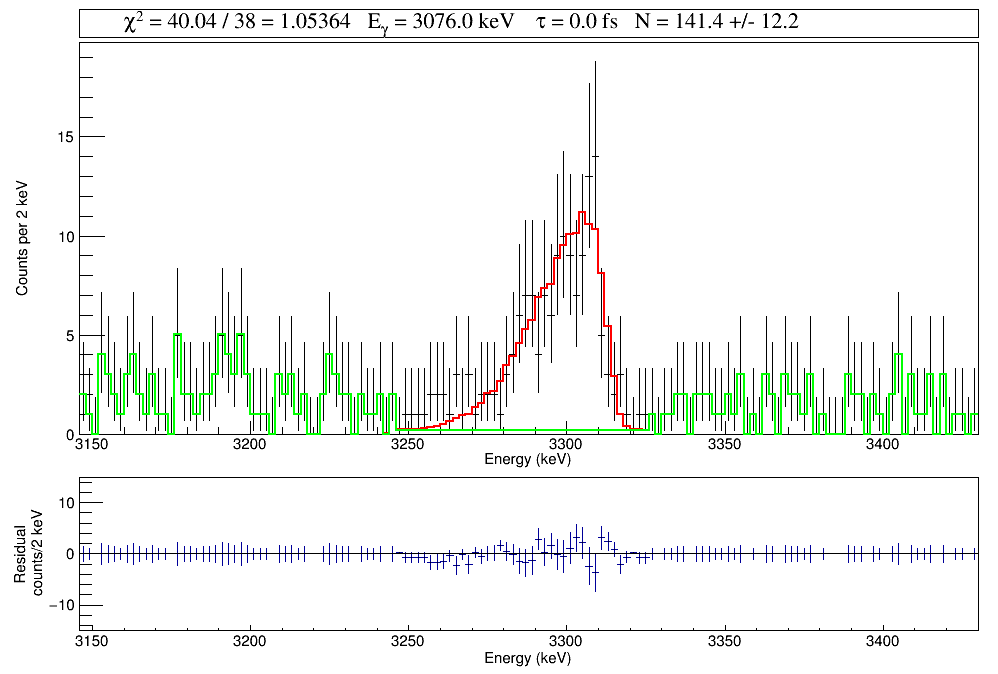 bkglow delete above average-sqrt(average)
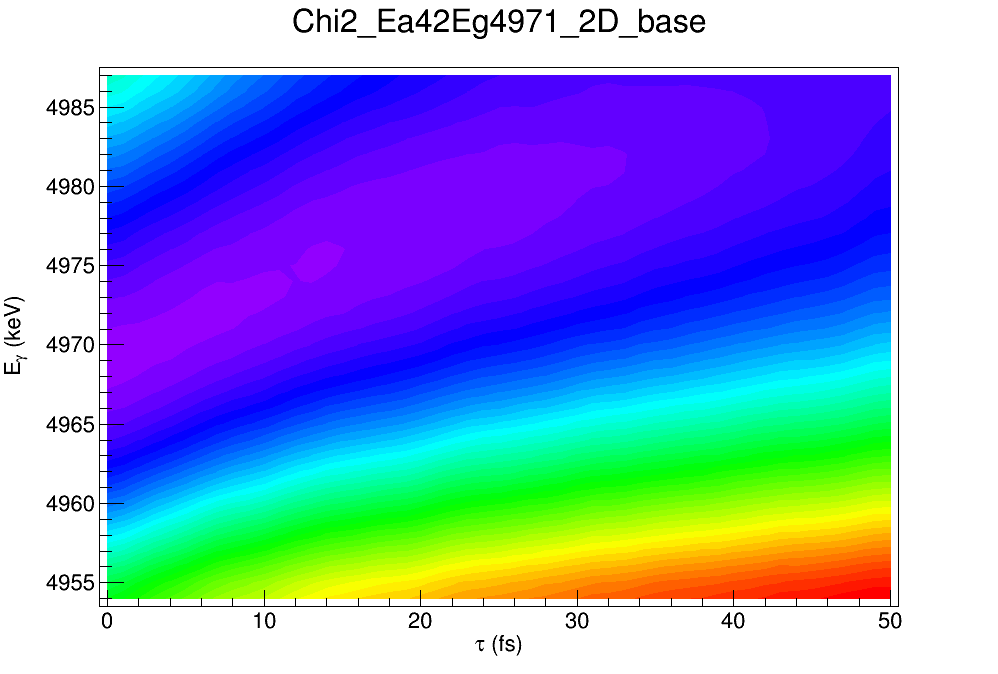 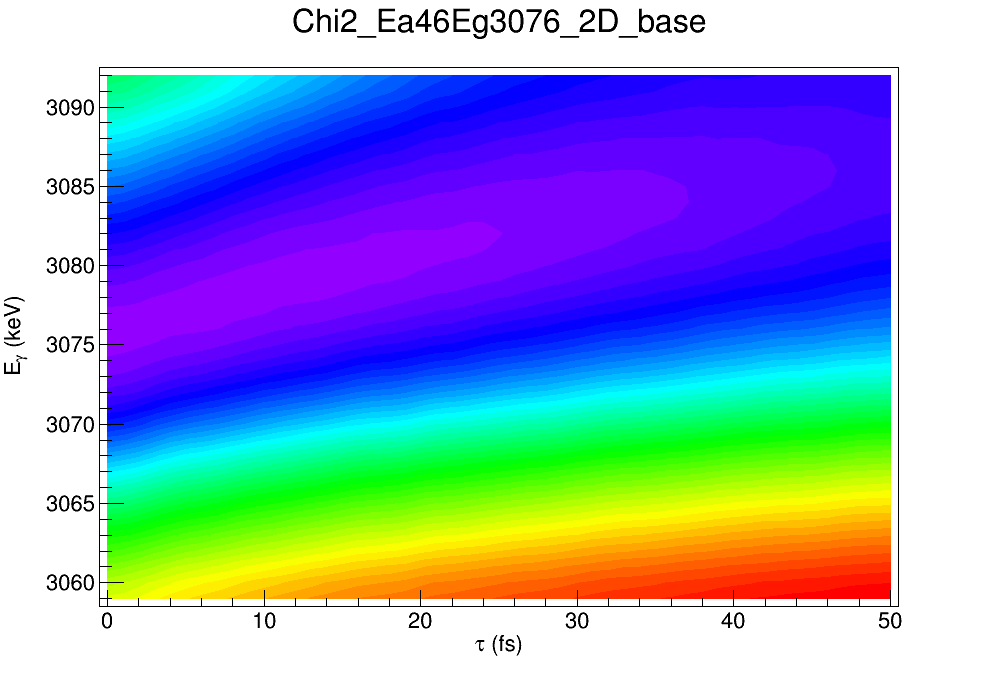 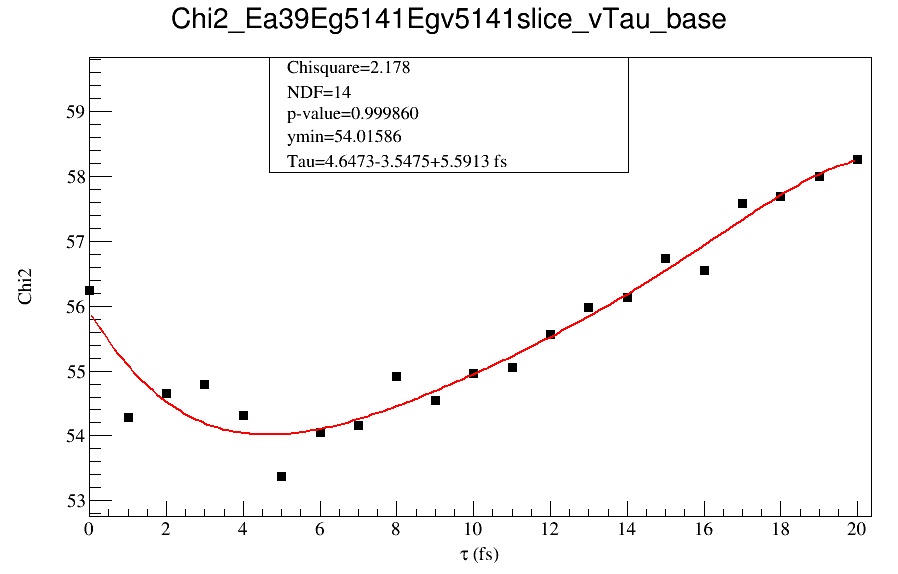 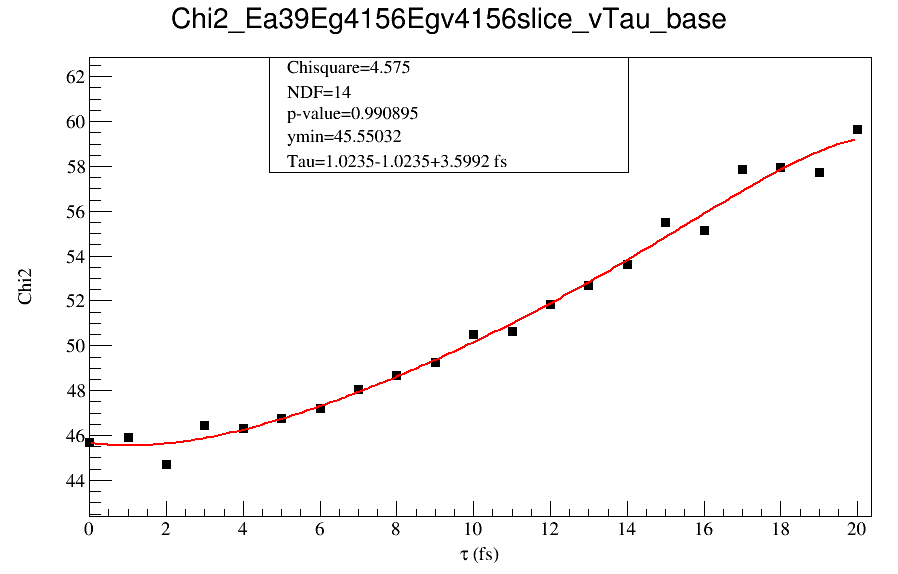 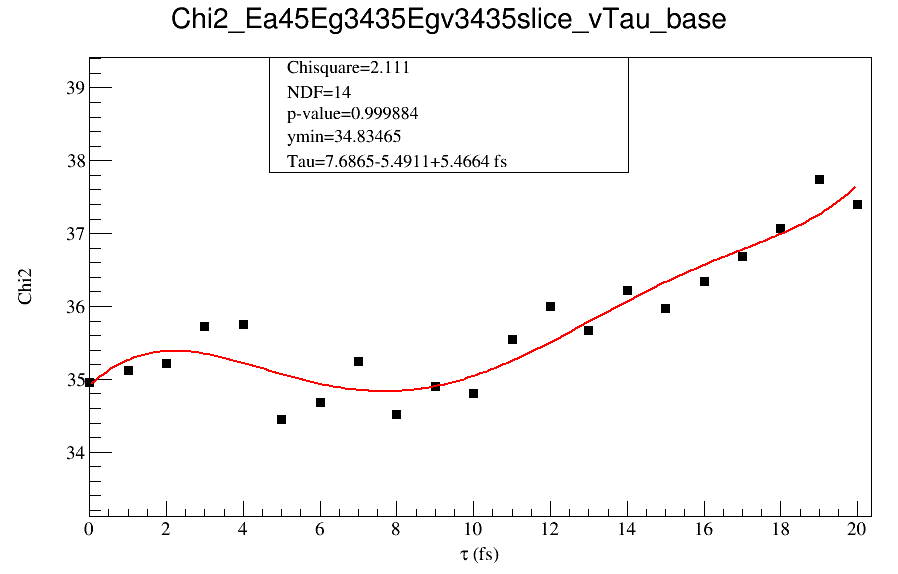 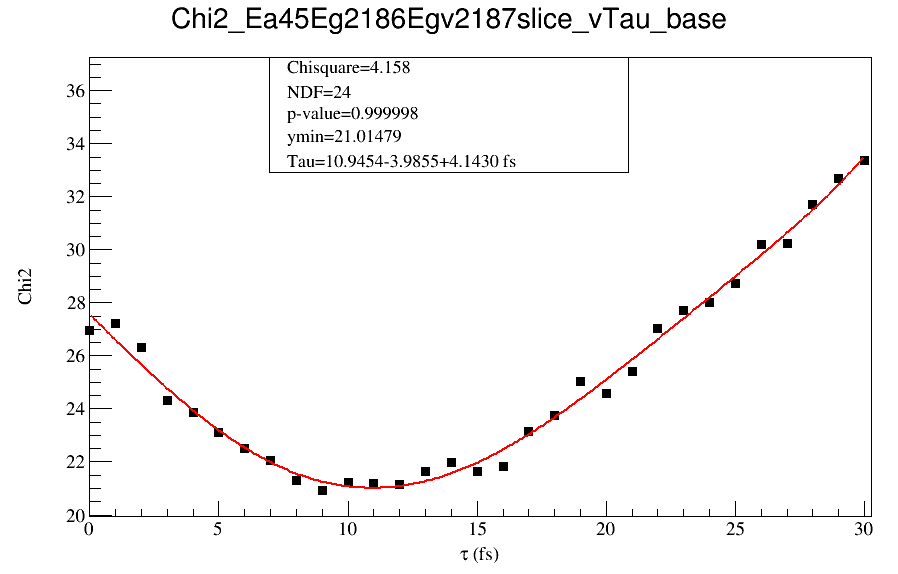 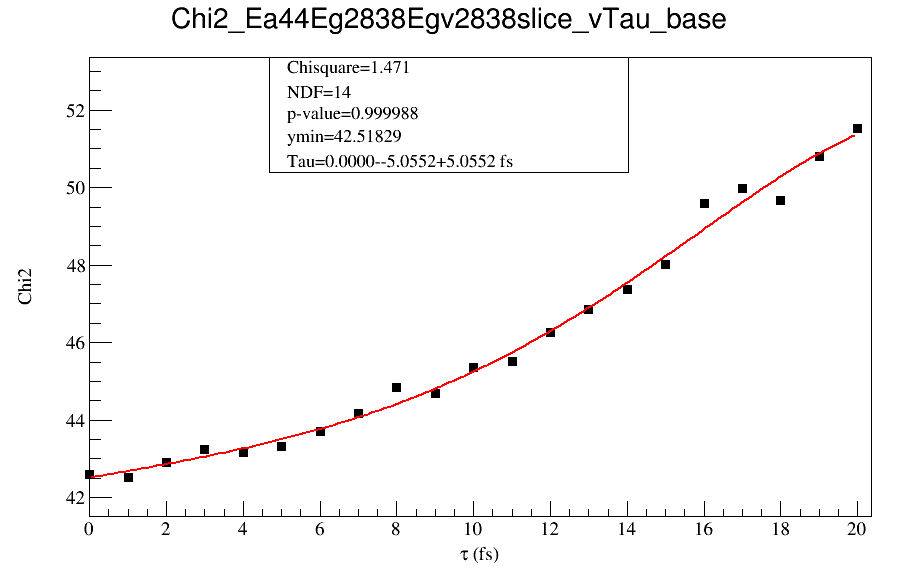 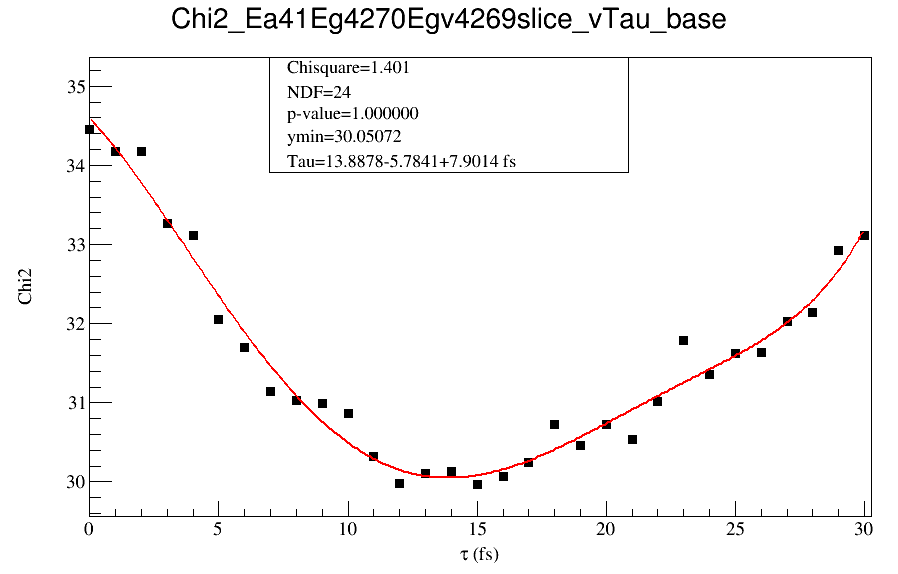 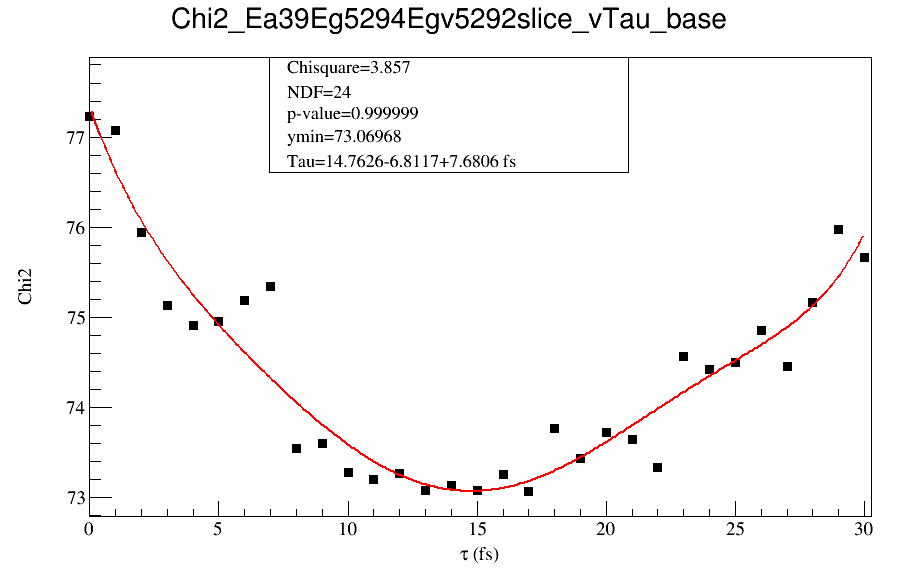 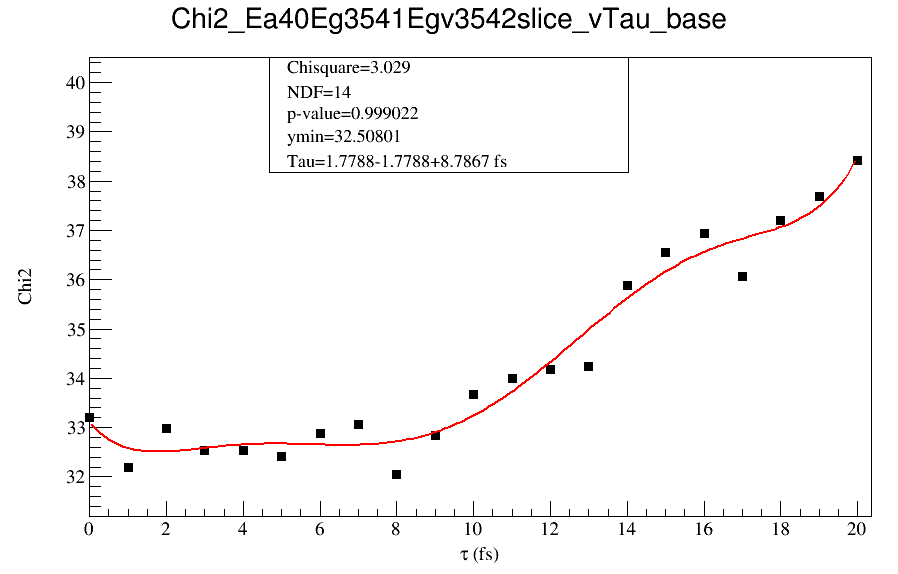 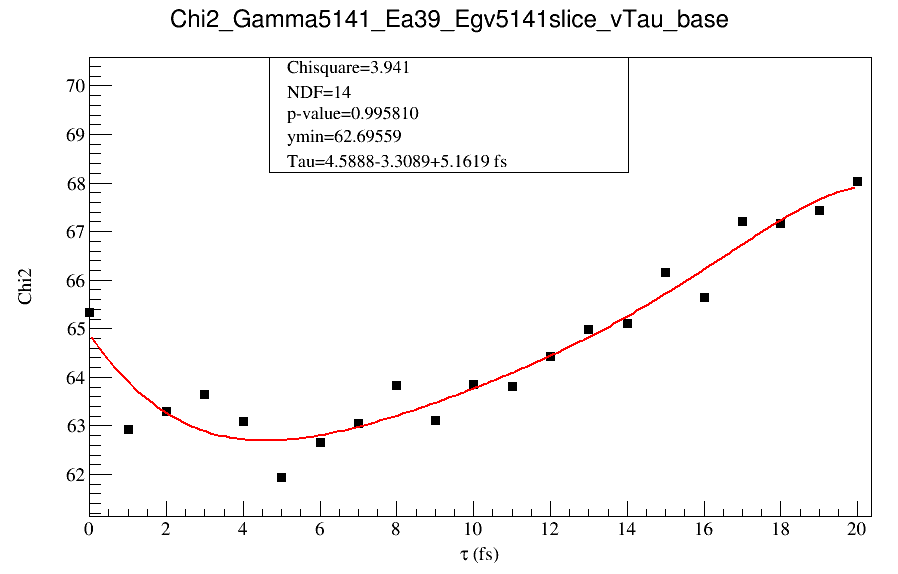 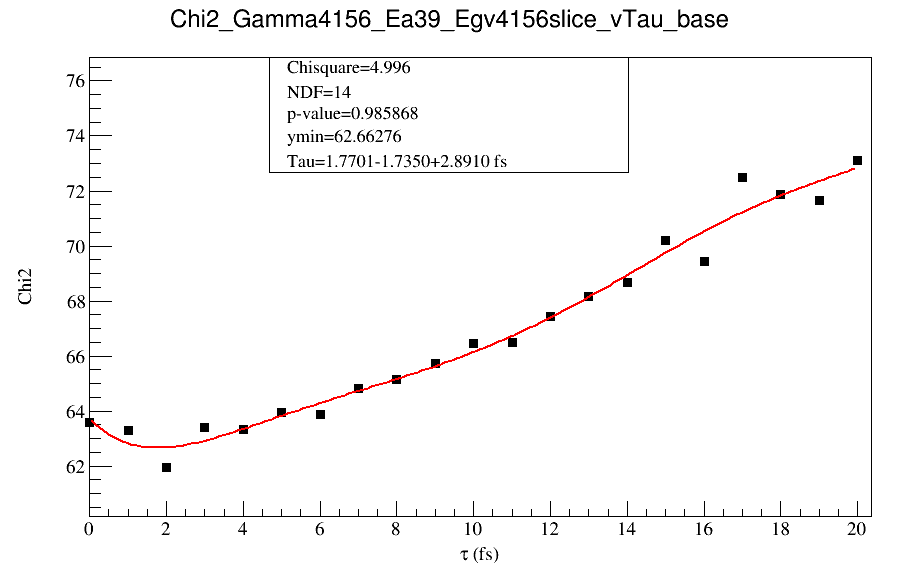 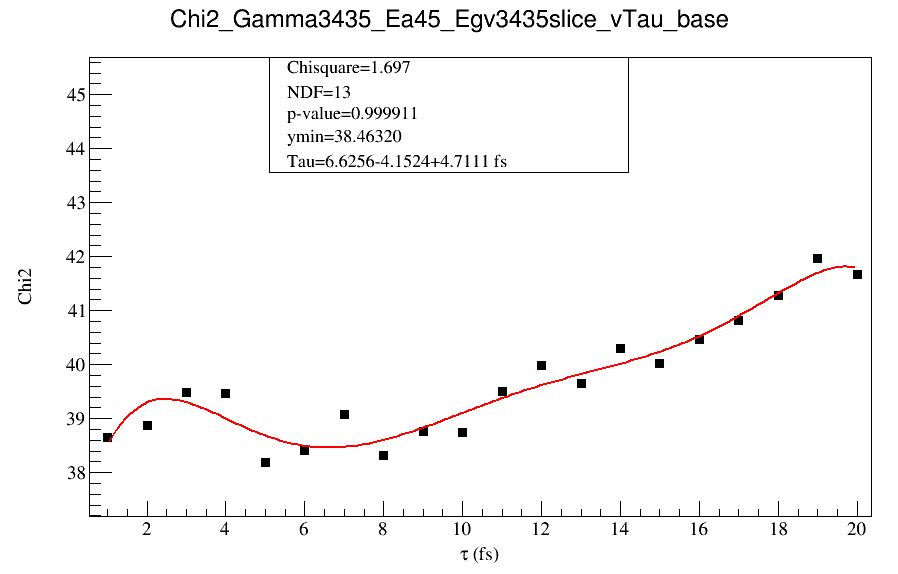 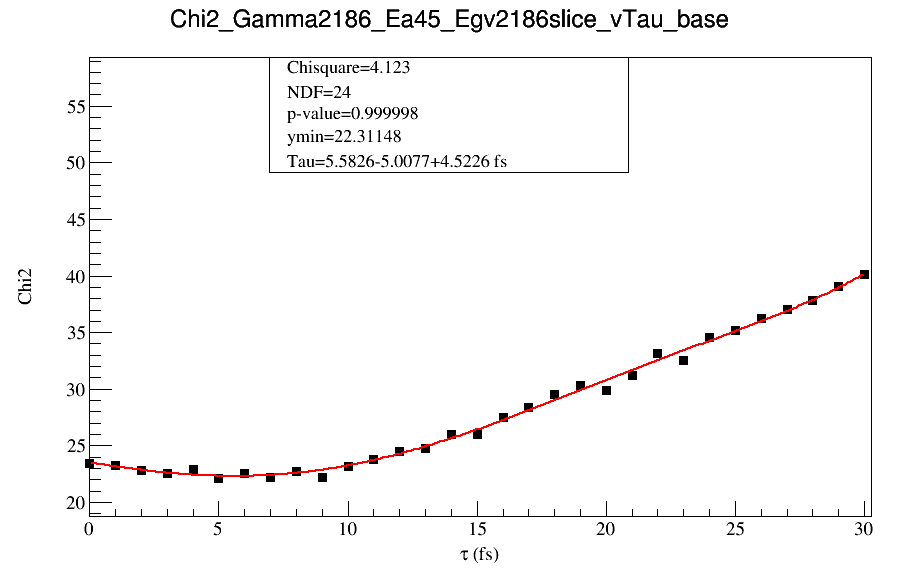 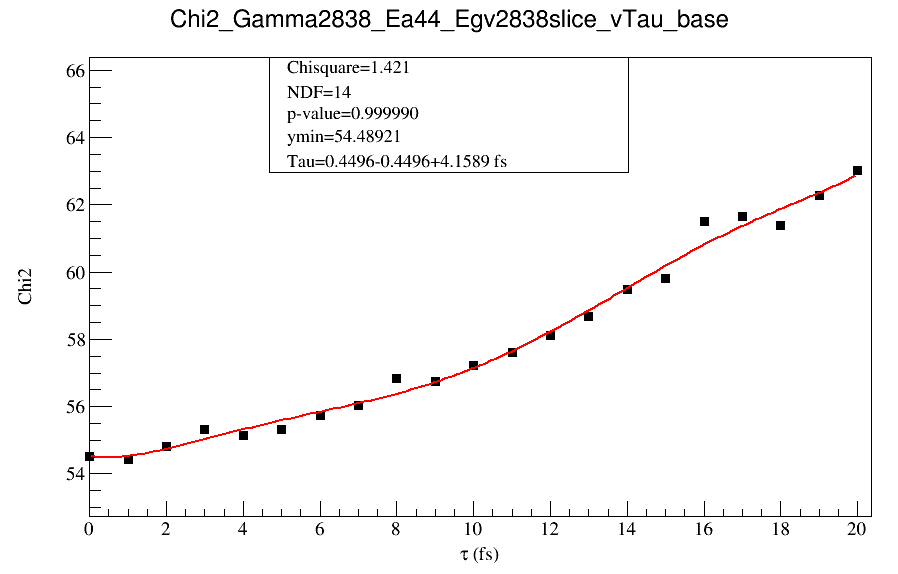 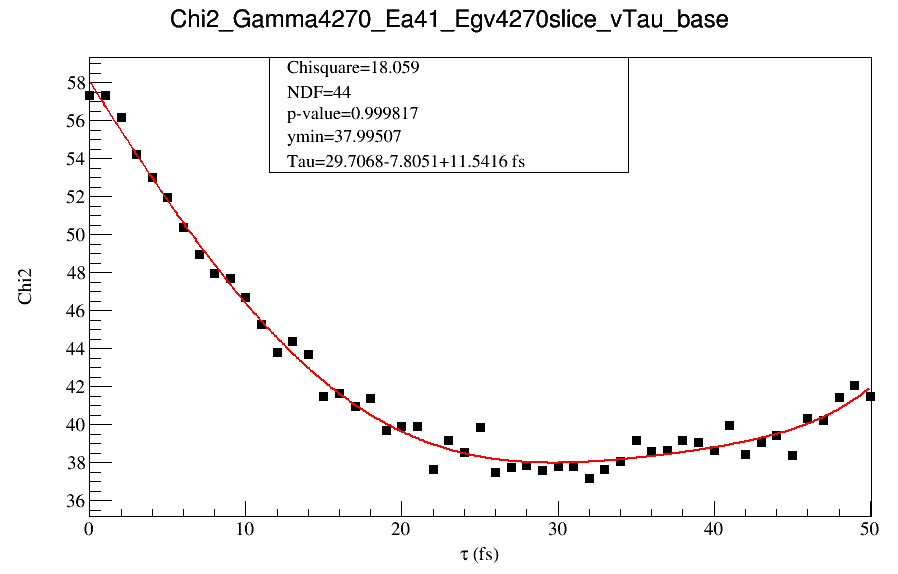 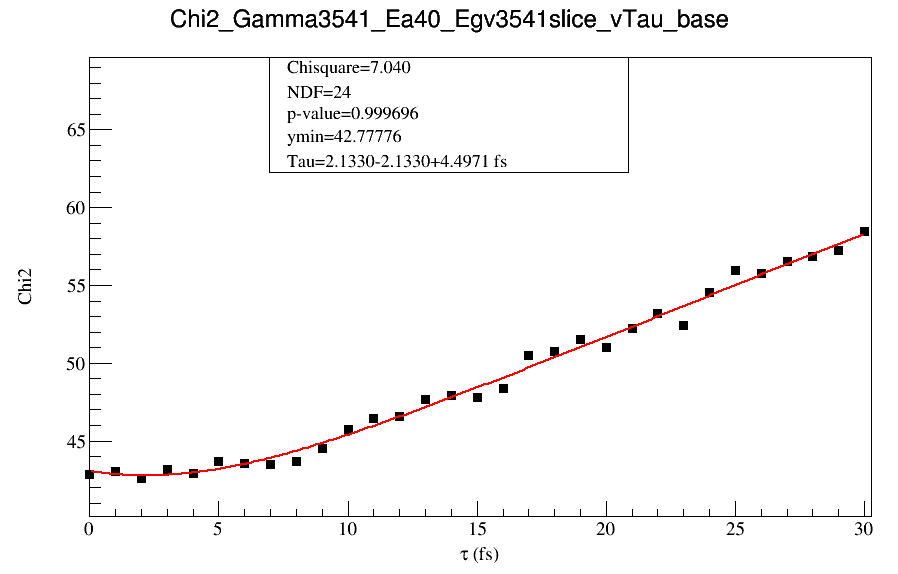 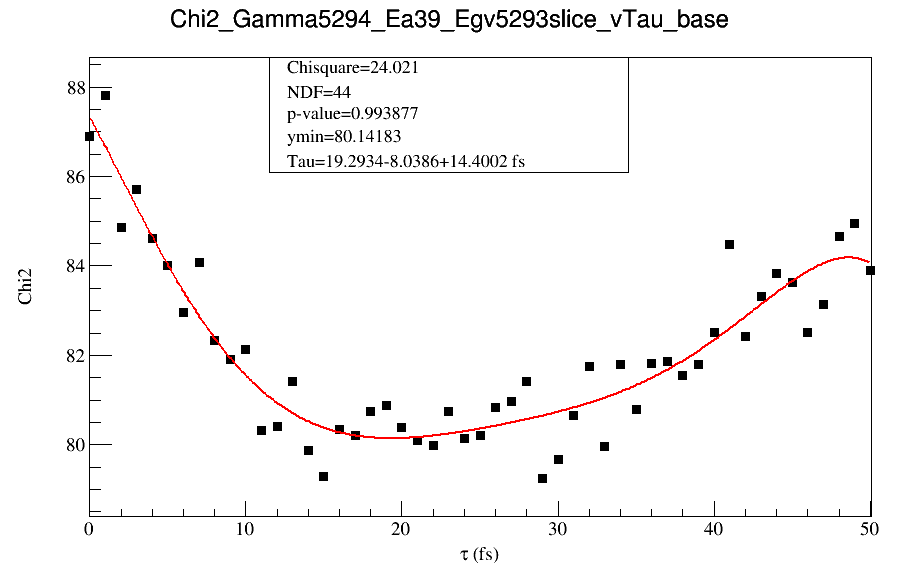 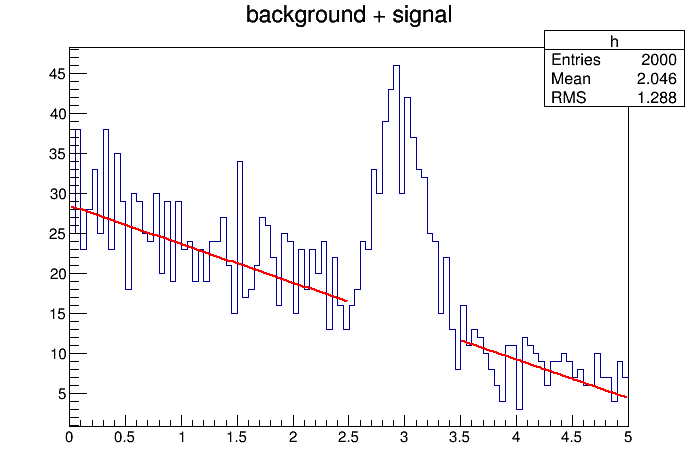 Bkg fitexclude.c
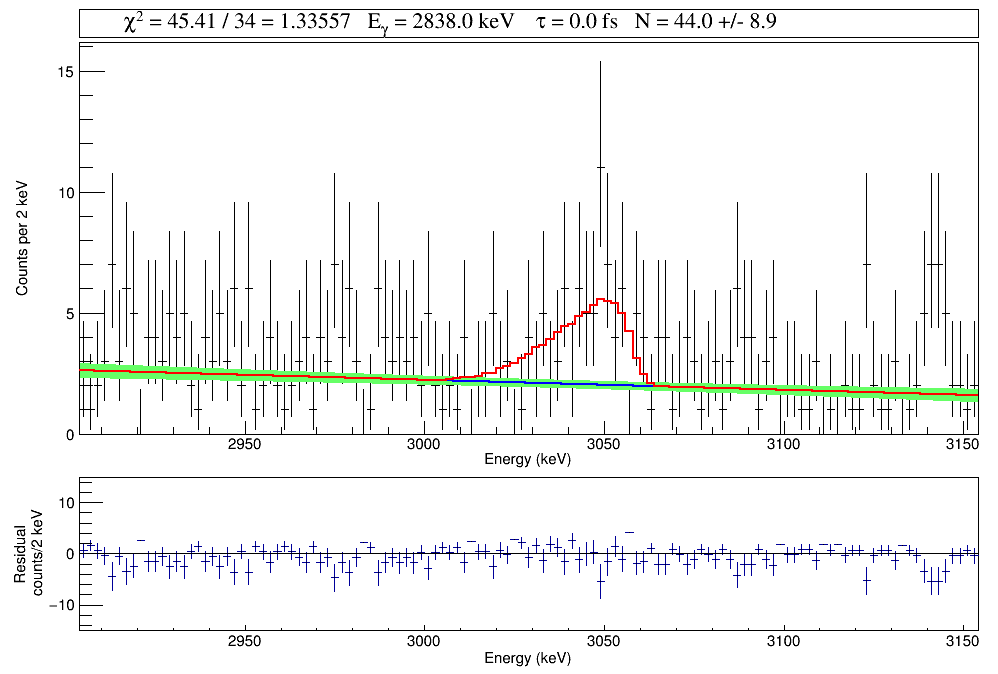 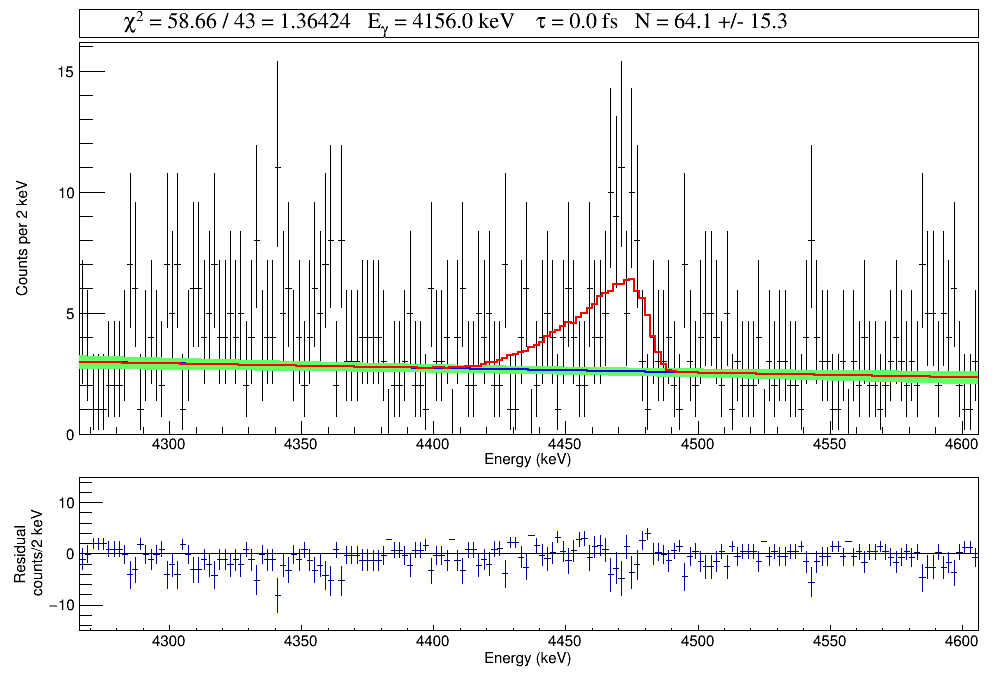 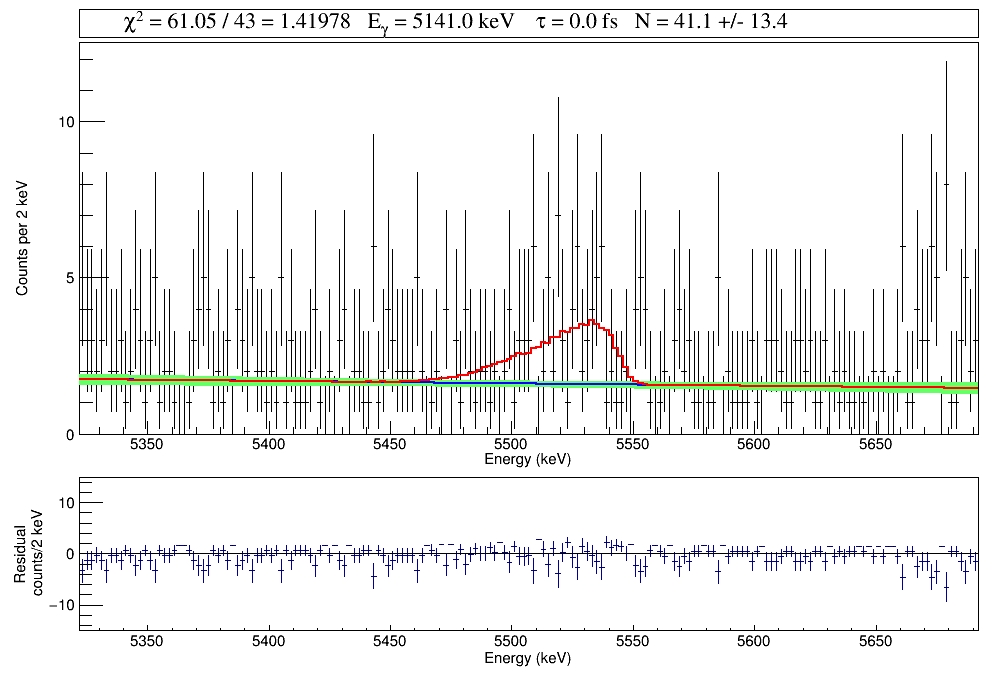 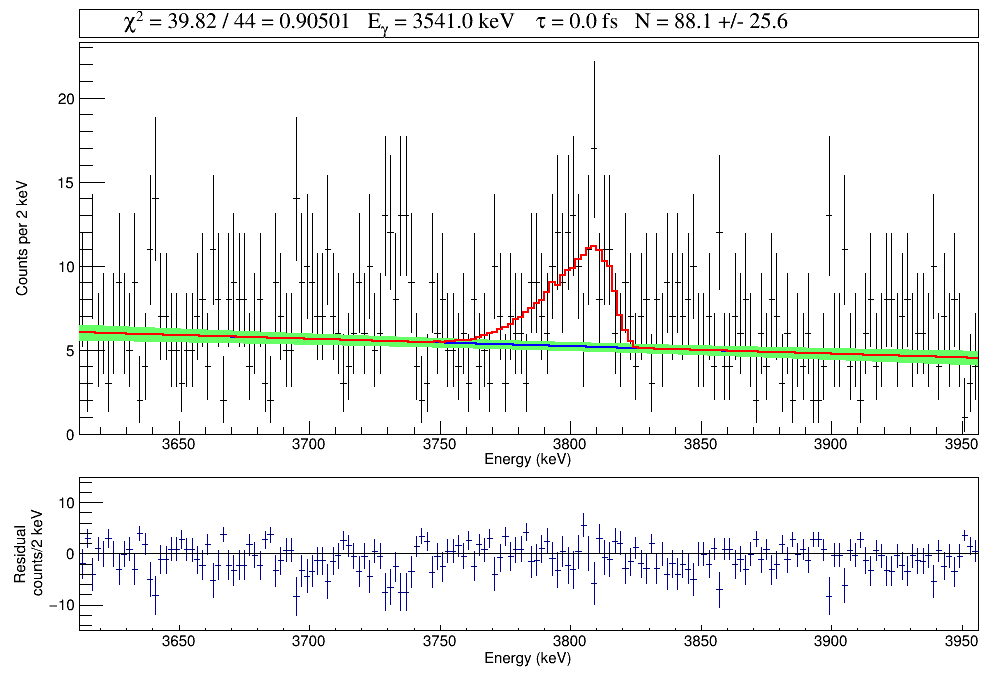 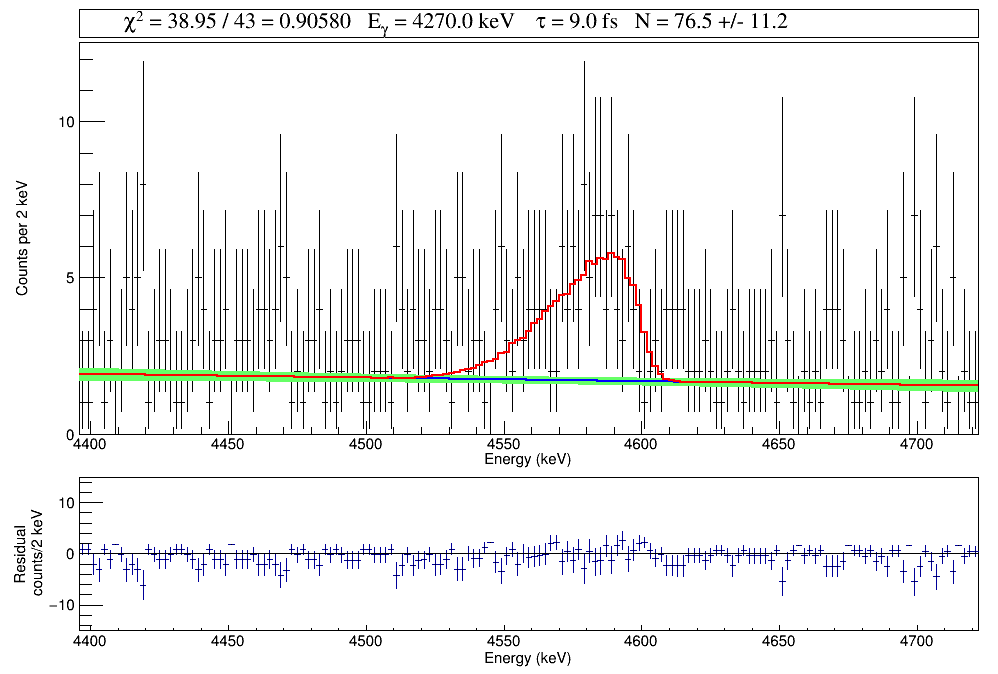 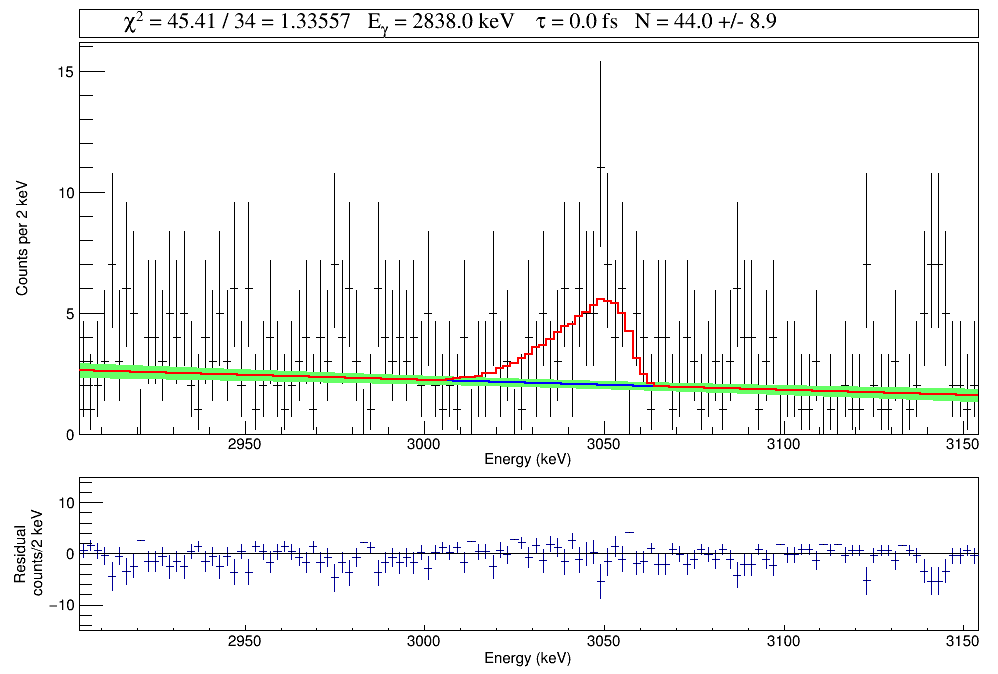 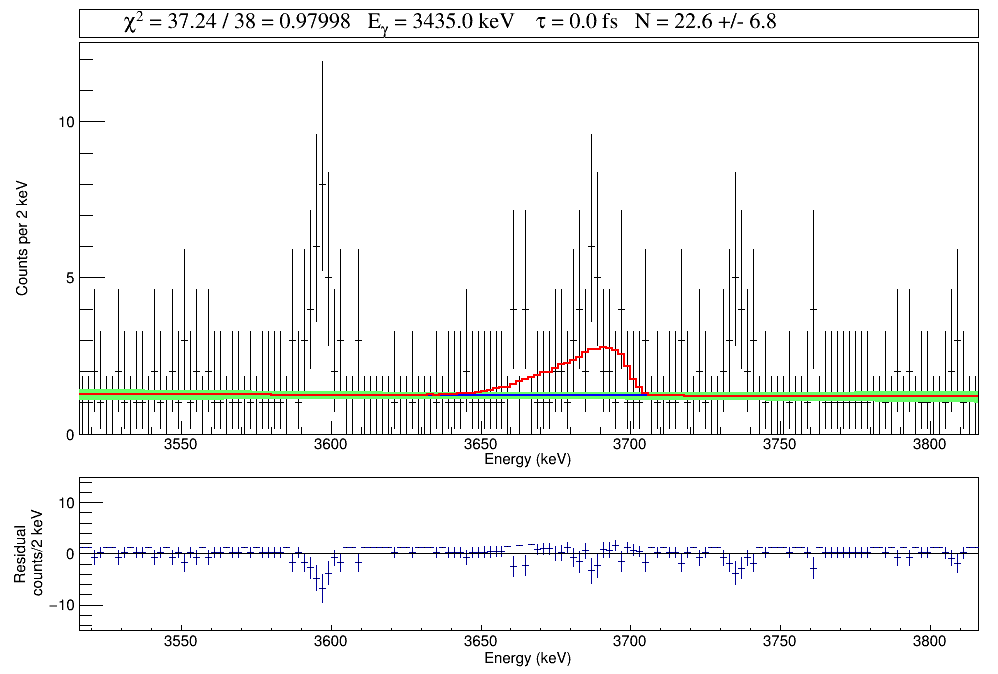 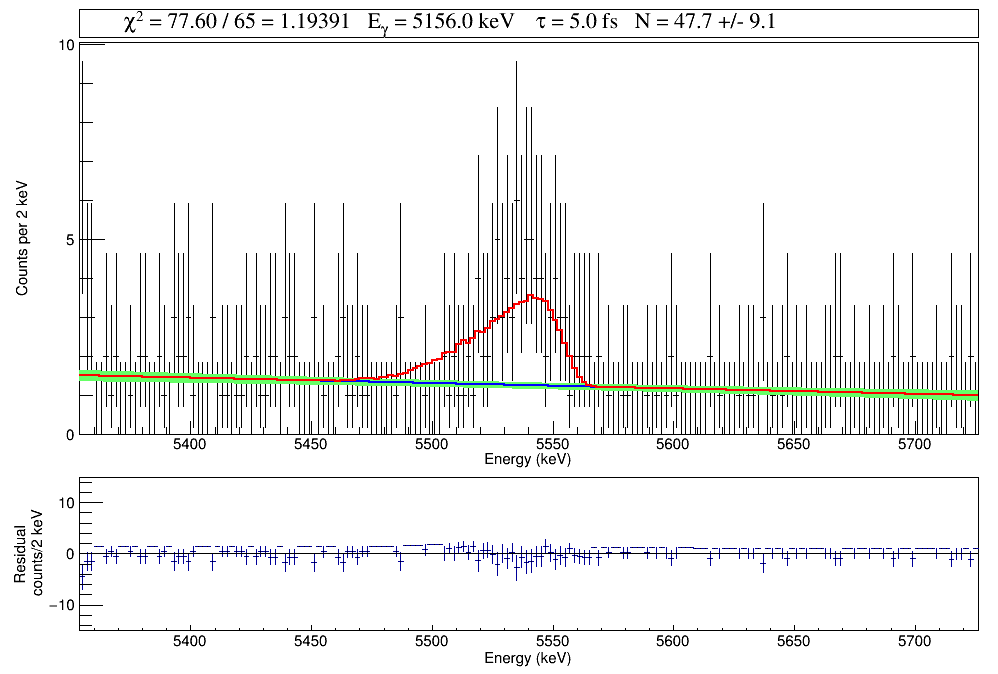 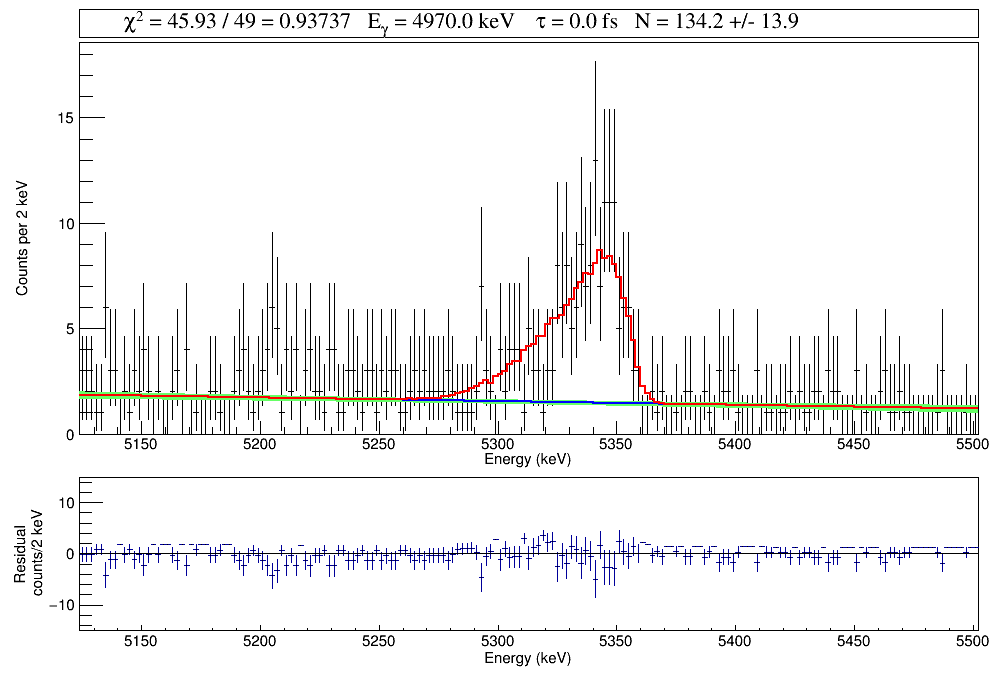 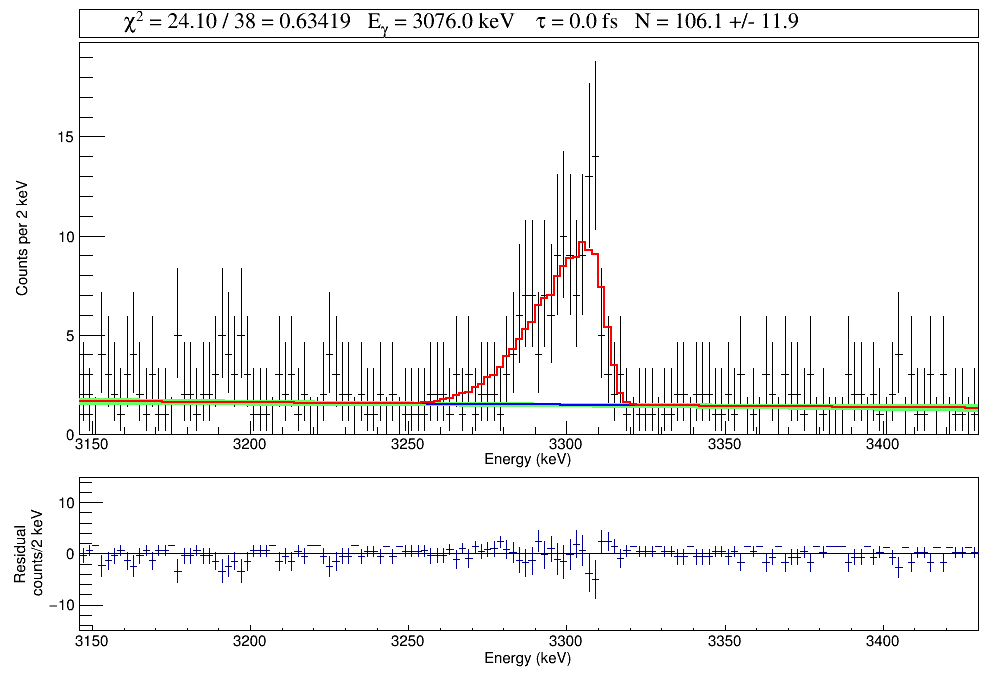 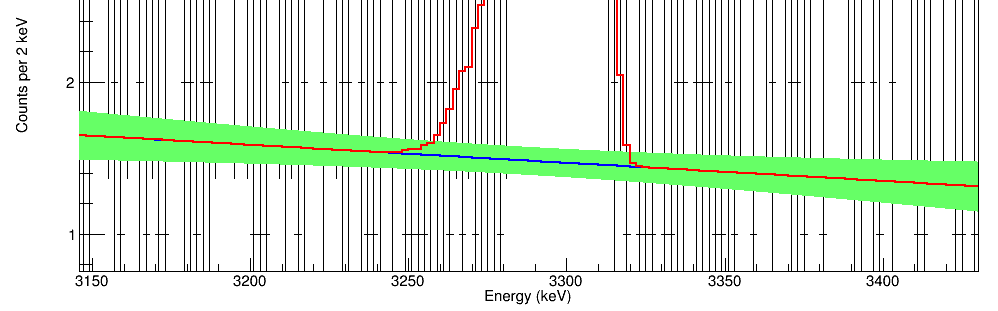 A zoomed-in view of the background
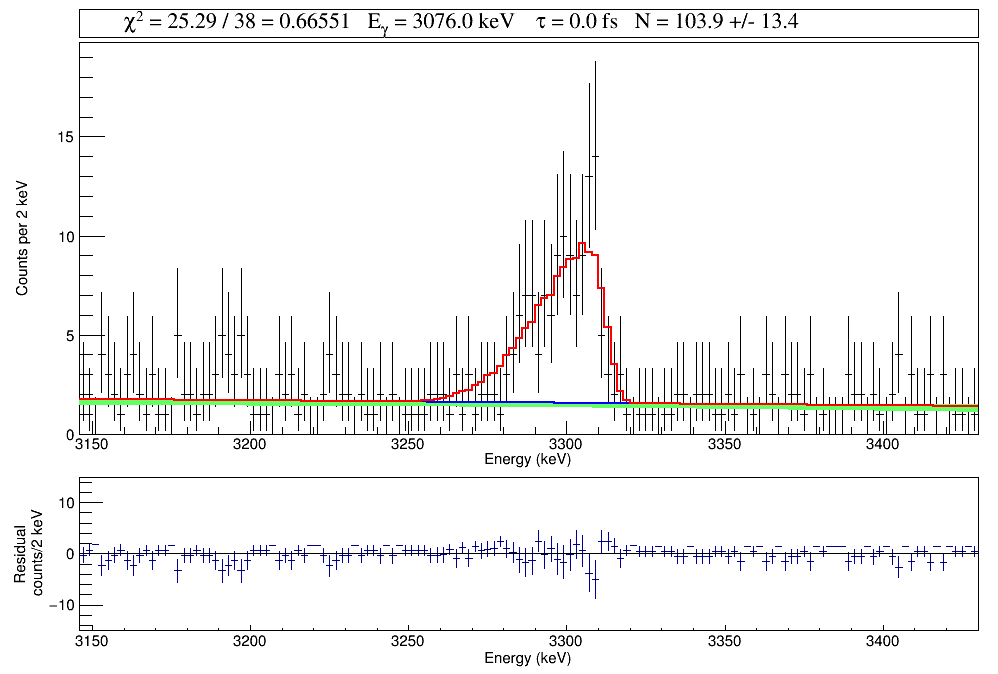 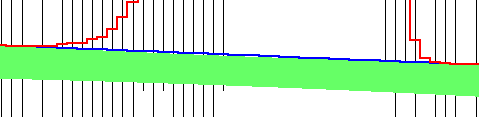 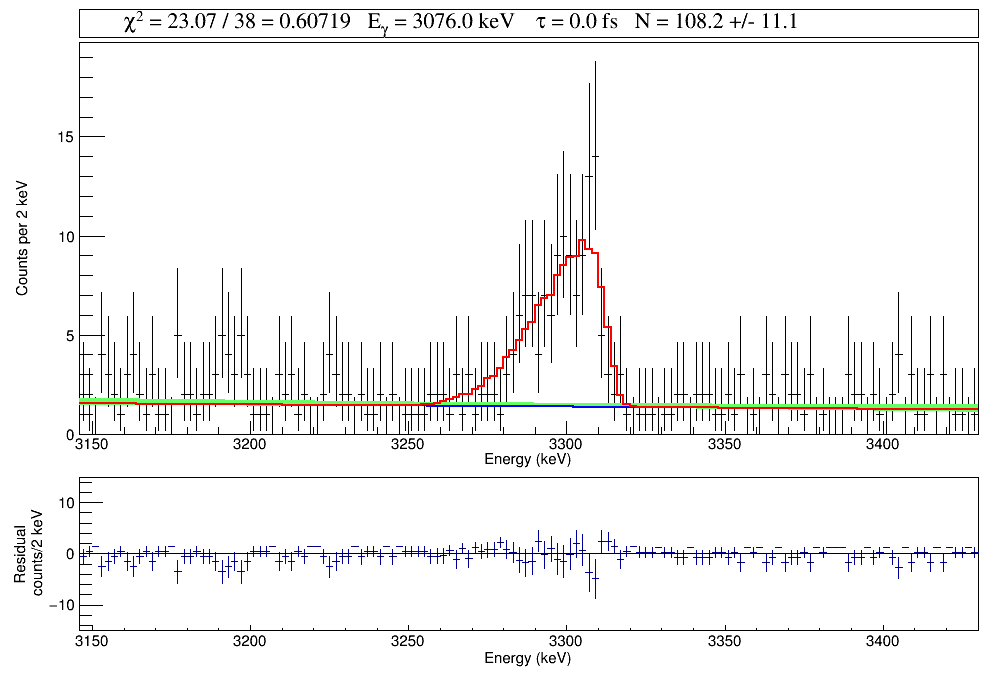 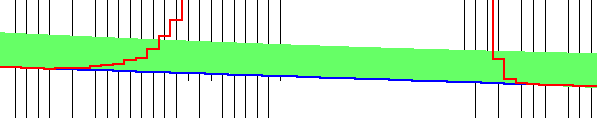 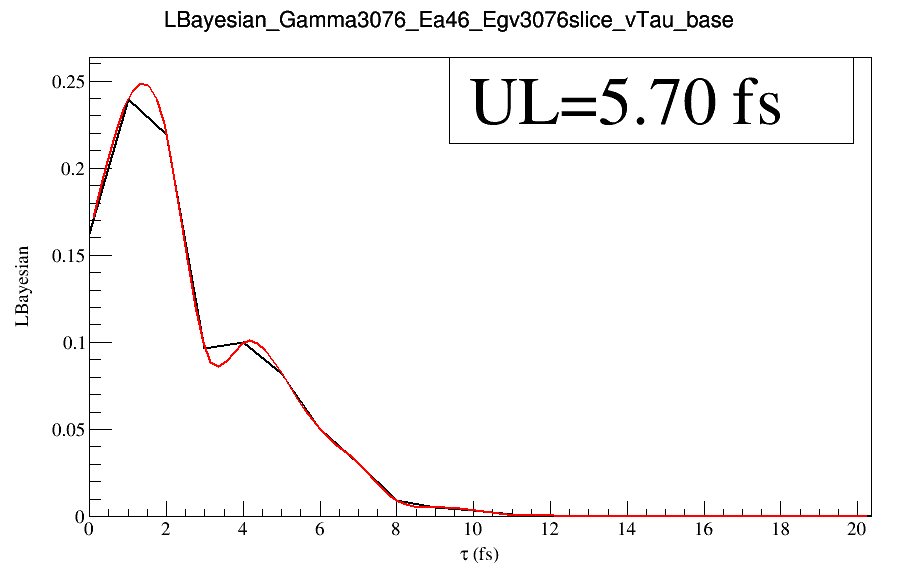 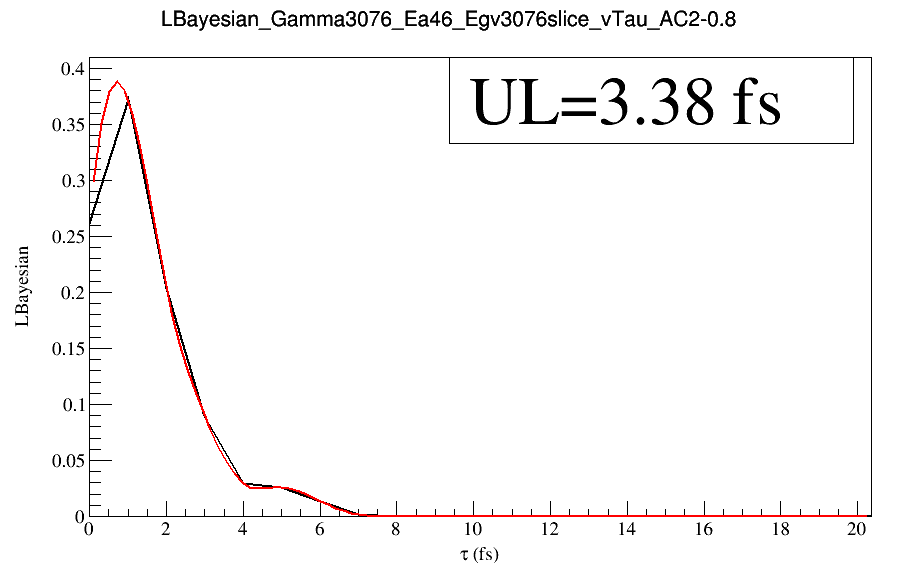 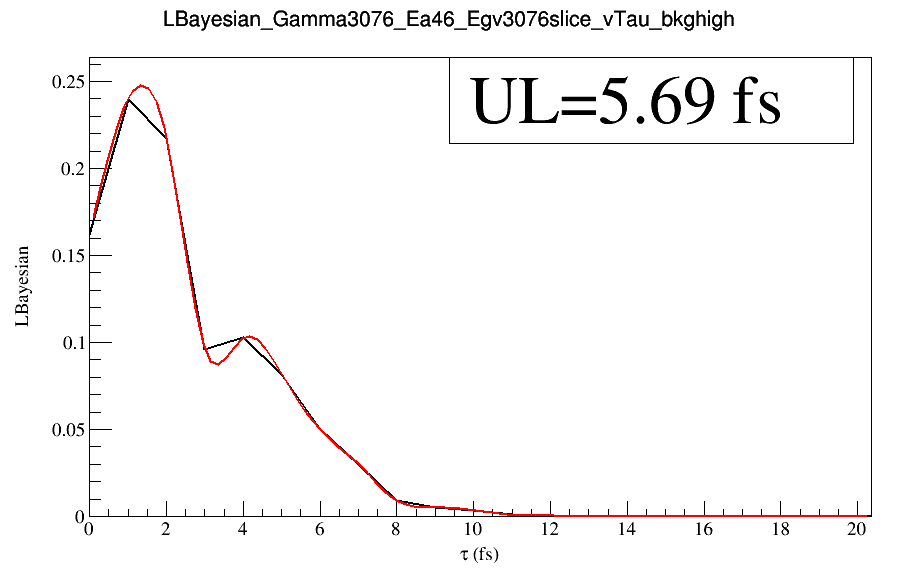 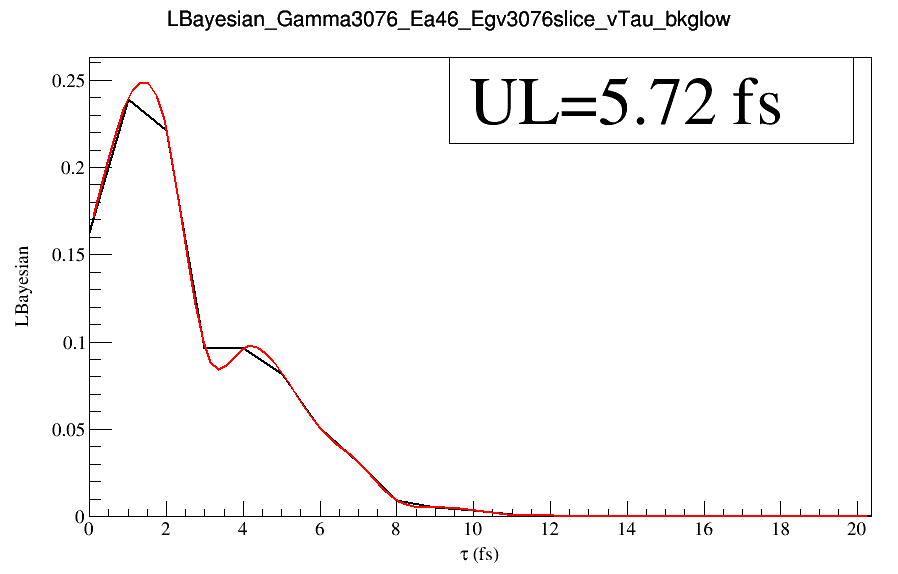 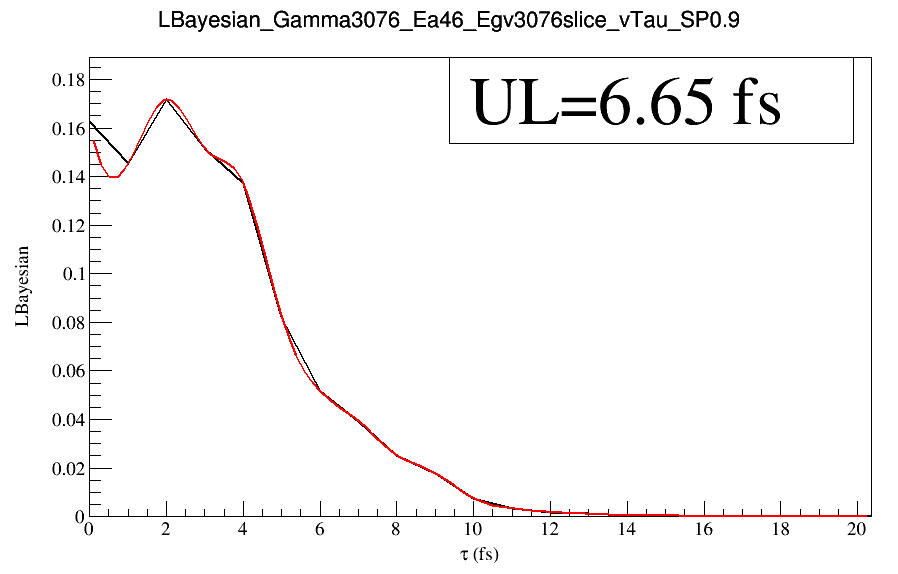 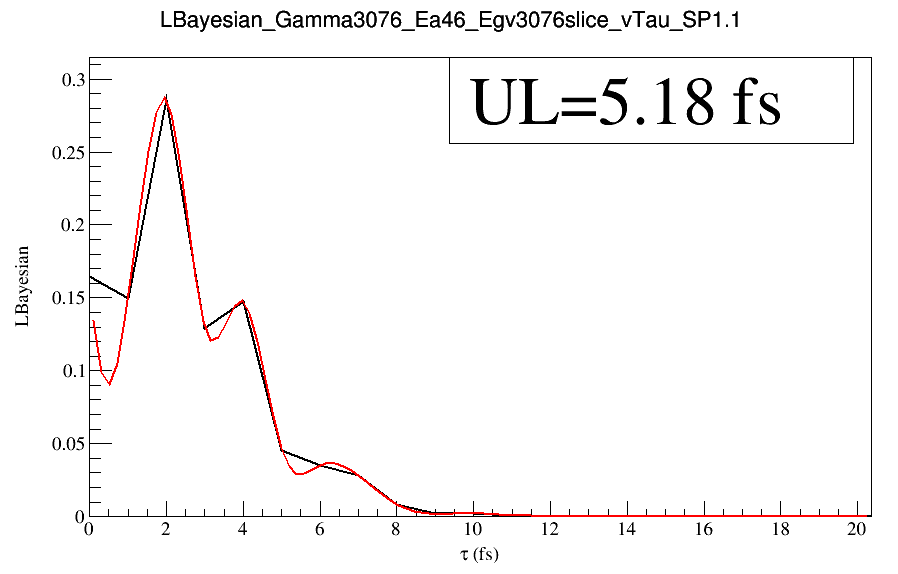 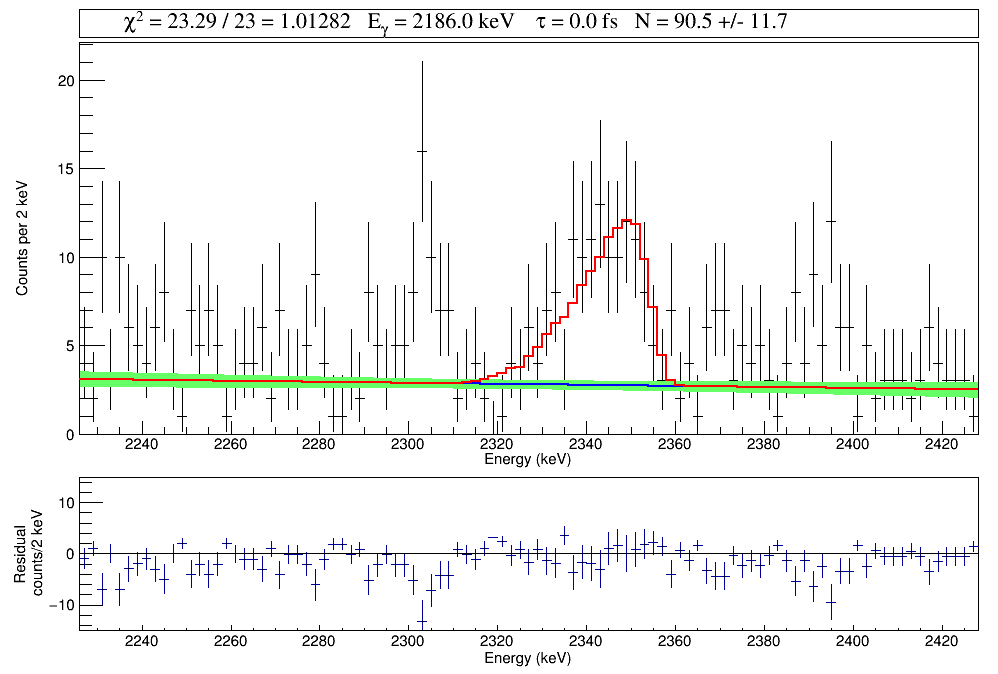 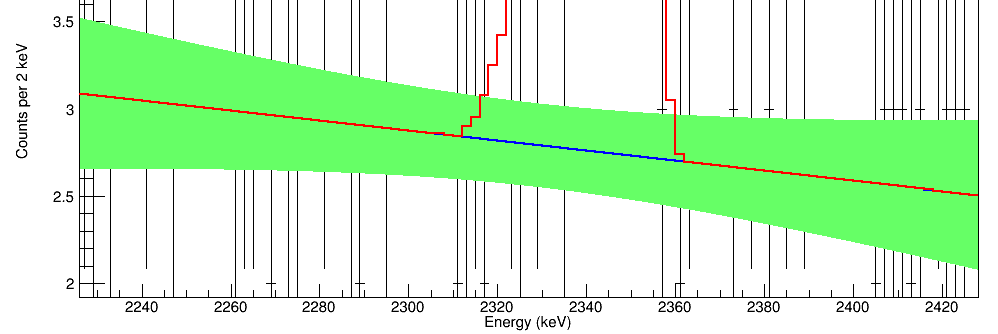 A zoomed-in view of the background
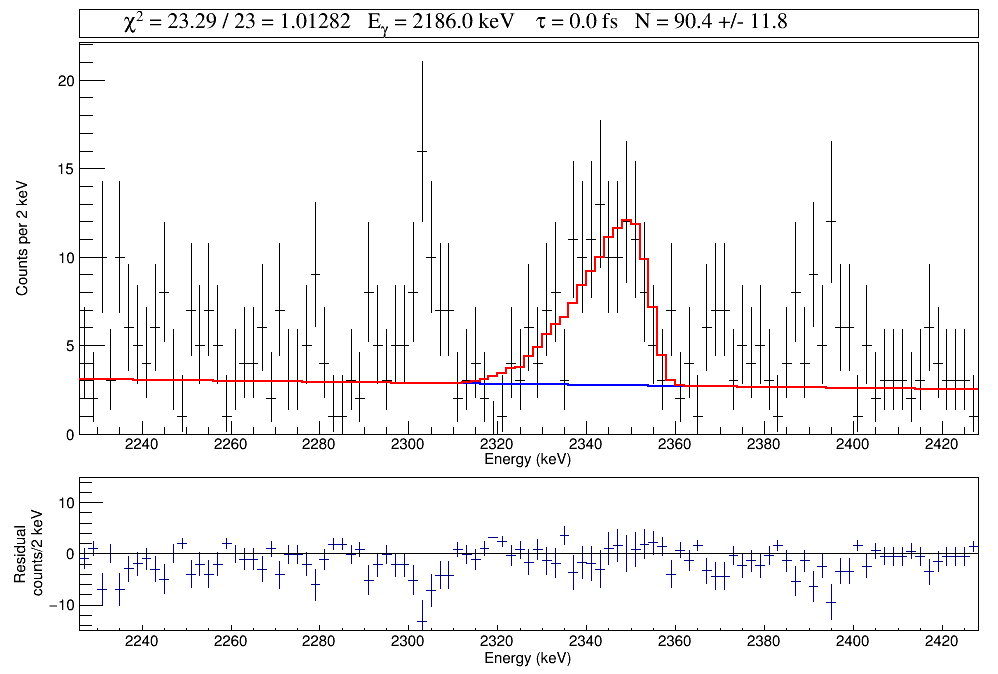 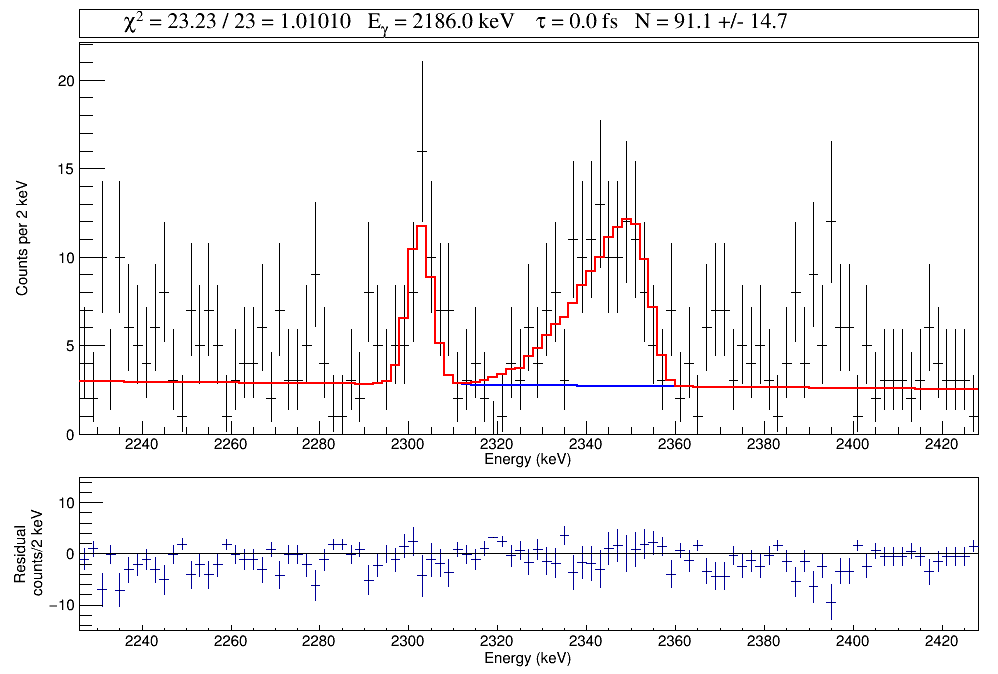 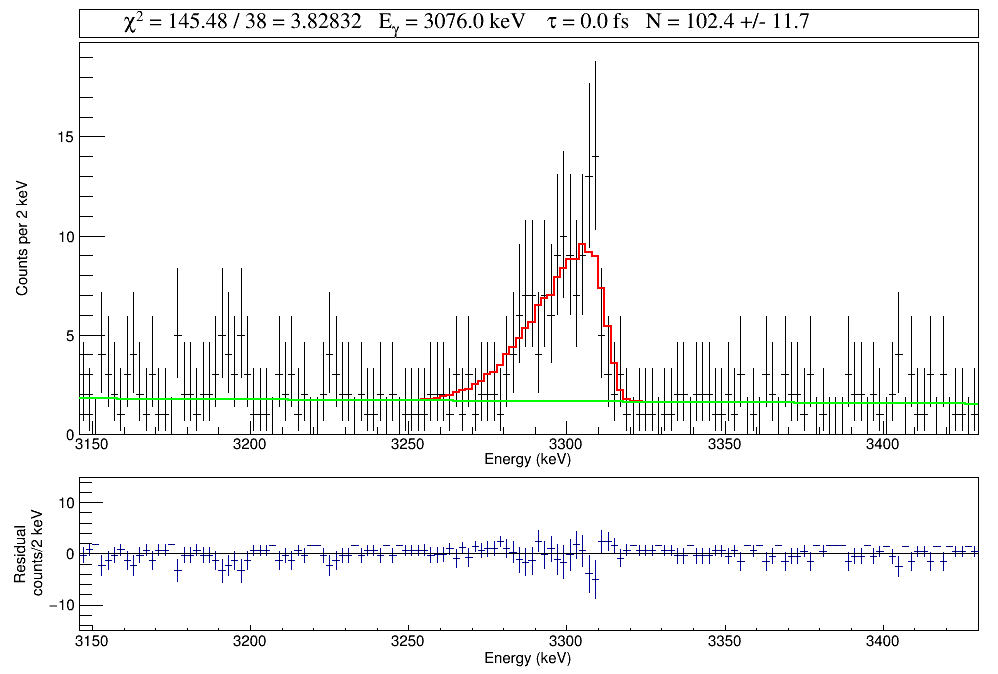 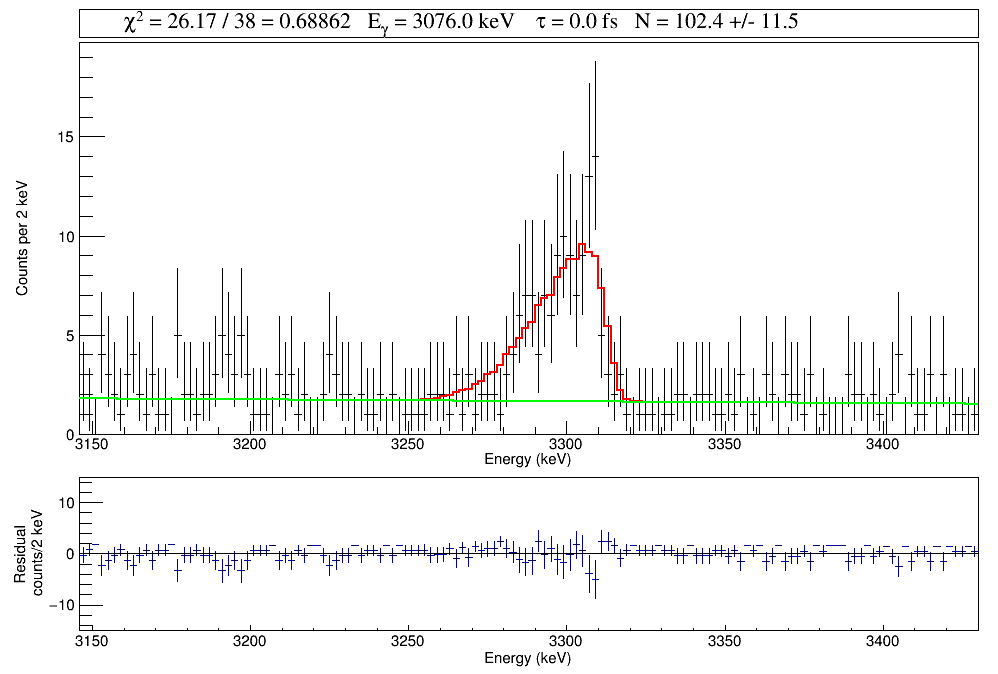 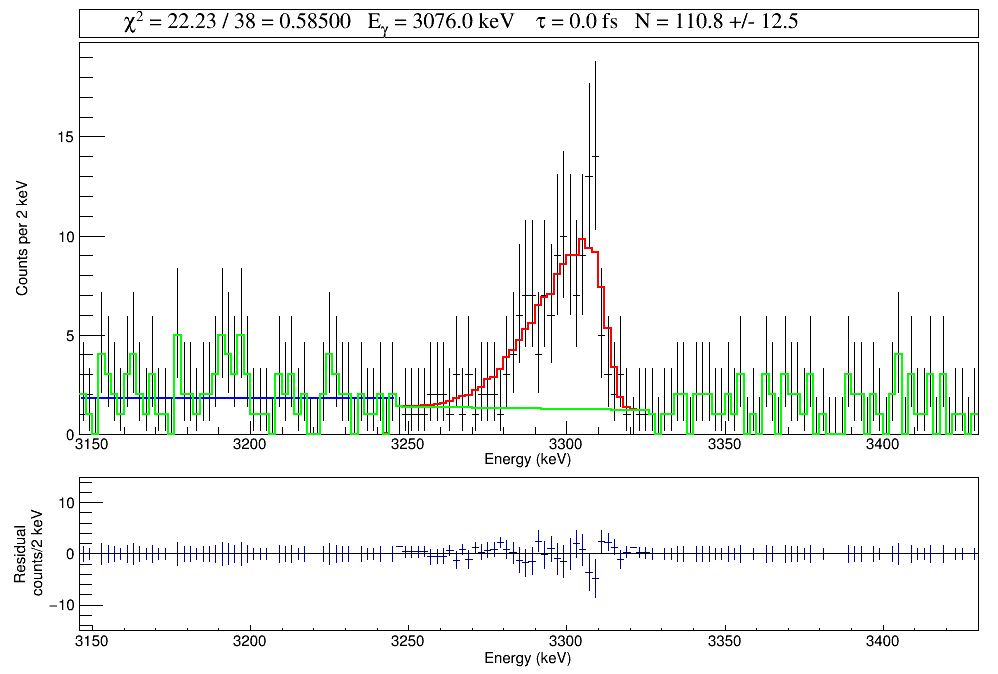 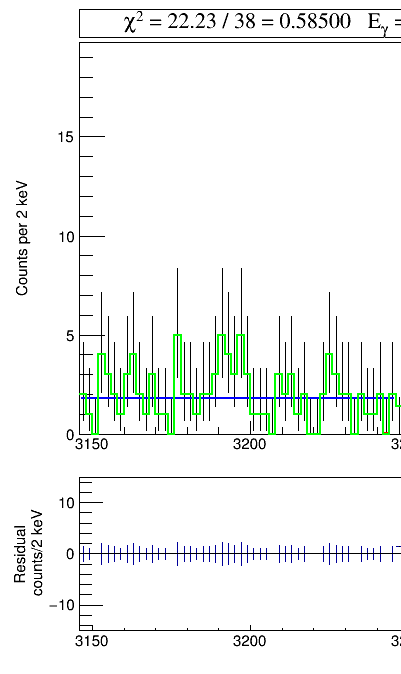 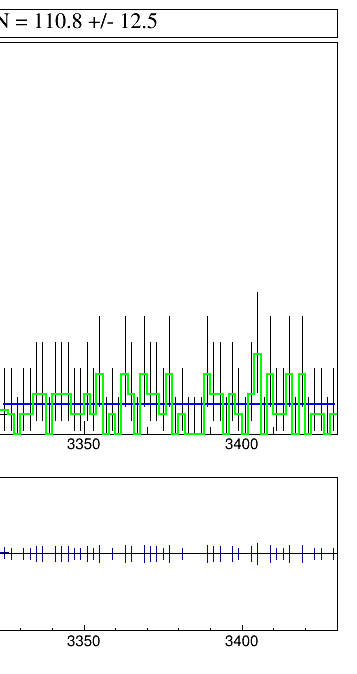 χ2 = 13/37
b = 1.49(20)
χ2 = 23/42
b = 1.78(20)
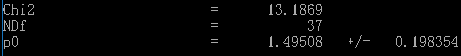 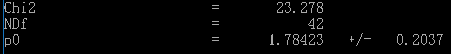 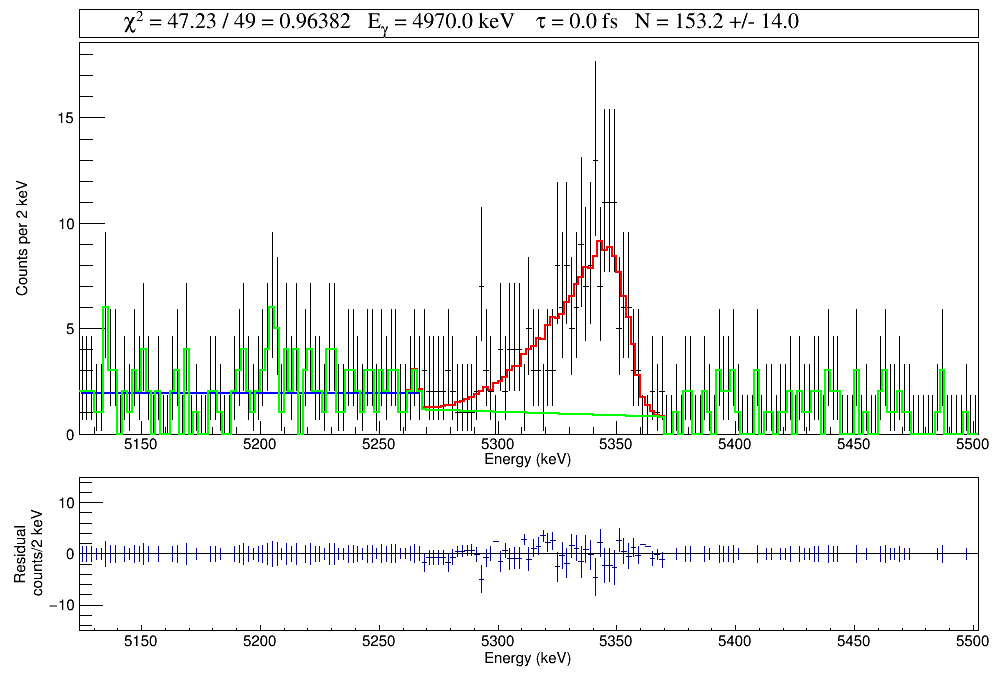 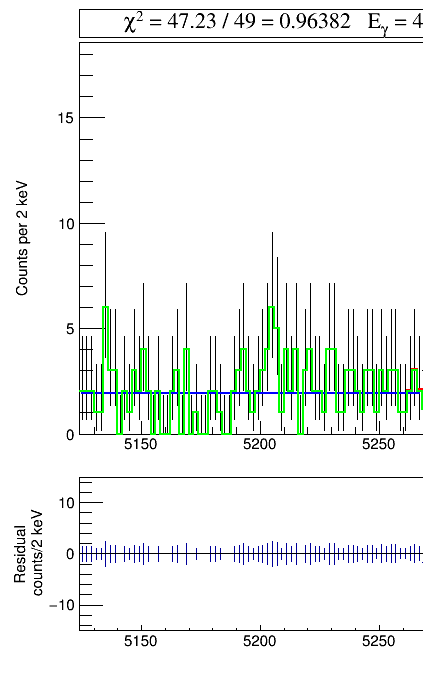 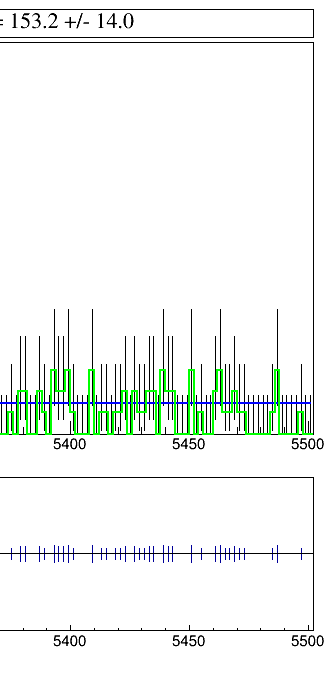 χ2 = 11/35
b = 1.45(20)
χ2 = 35/60
b = 1.92(18)
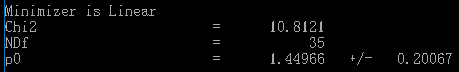 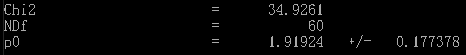 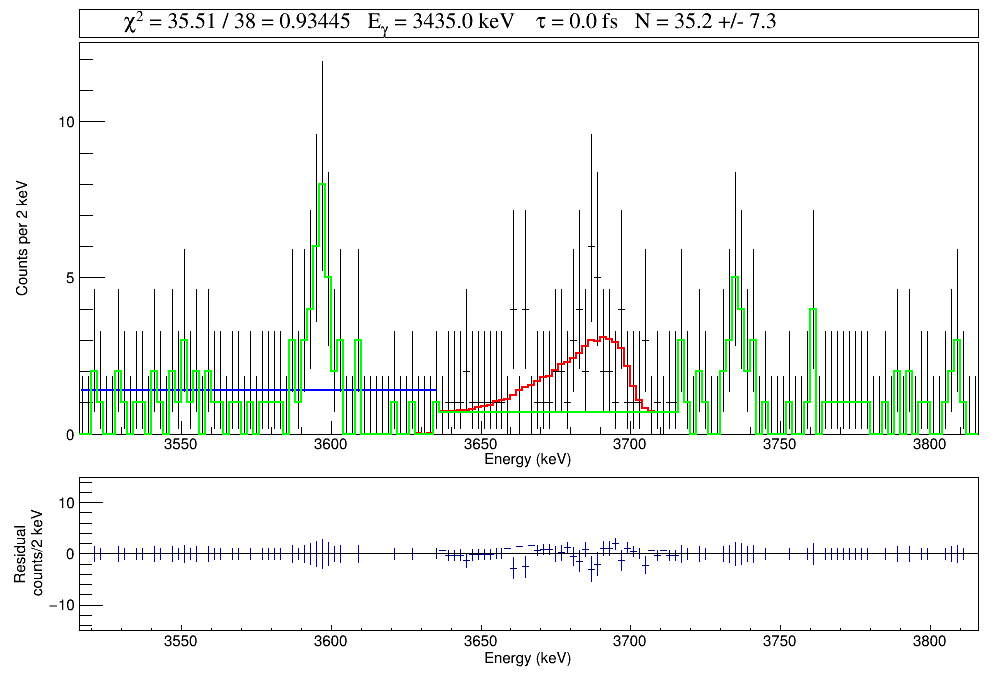 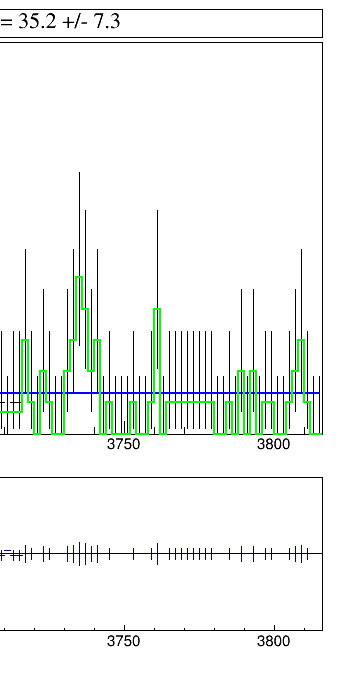 χ2 = 13.6/33
b = 1.31(20)
χ2 = 22/35
b = 1.39(20)
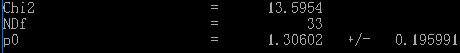 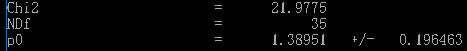 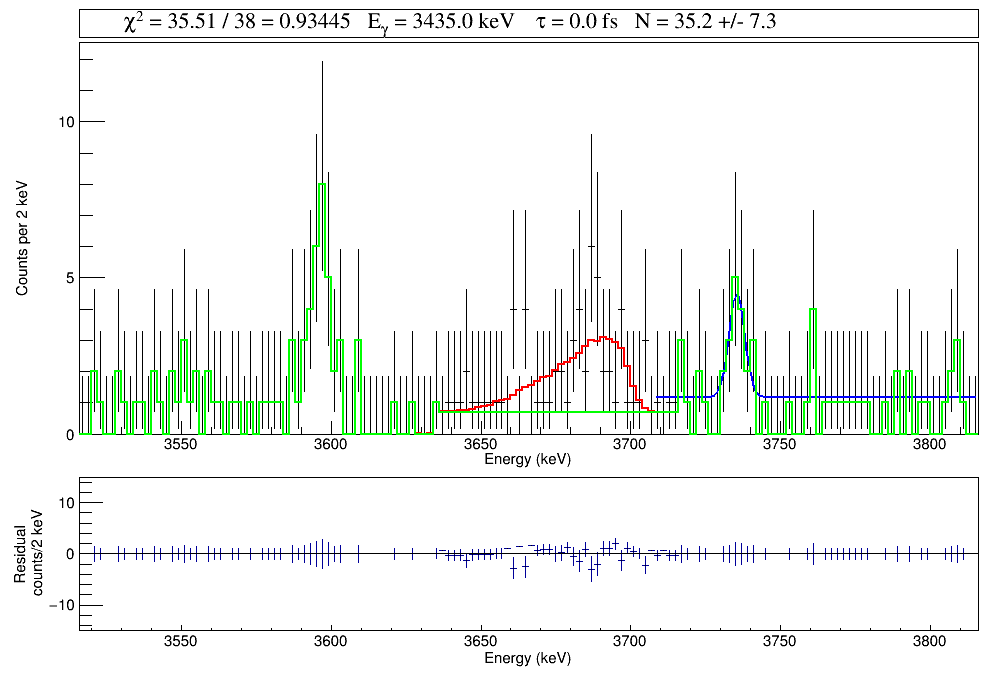 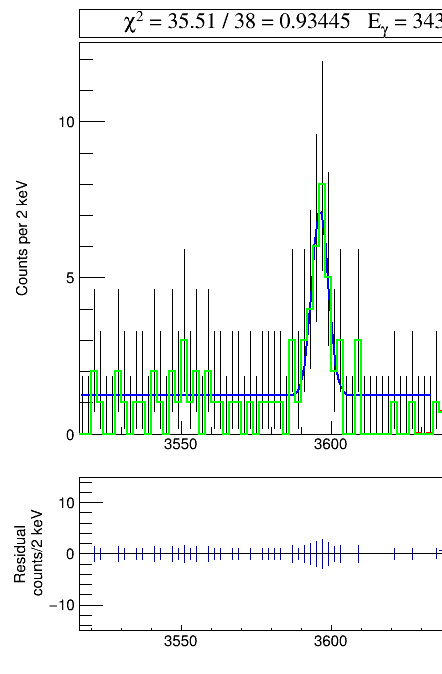 χ2 = 7.2/30
b = 1.18(21)
χ2 = 7.3/31
b = 1.23(21)
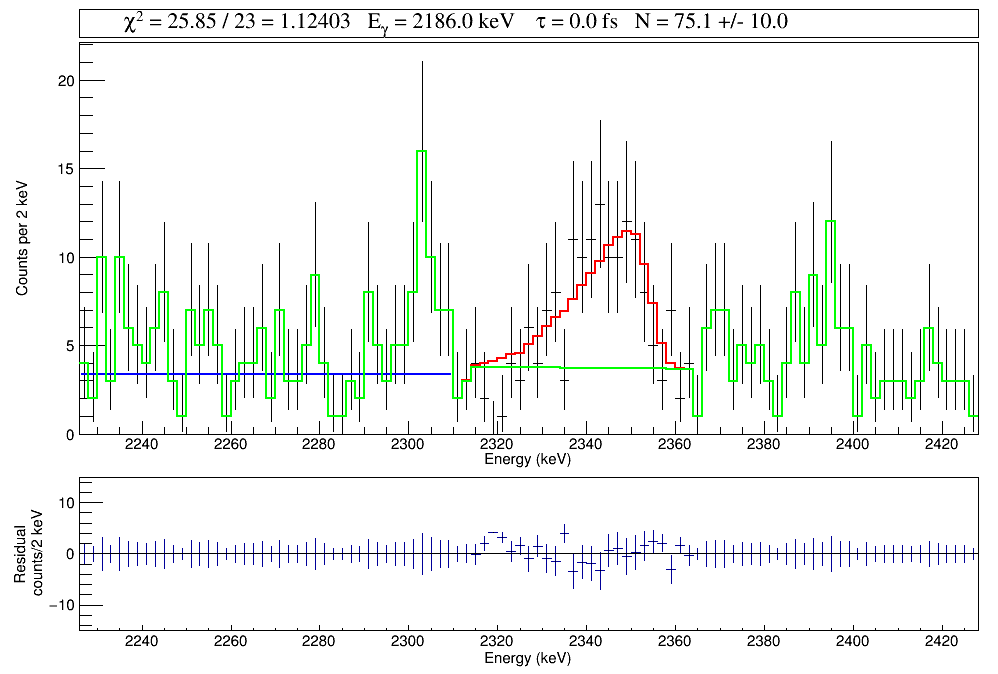 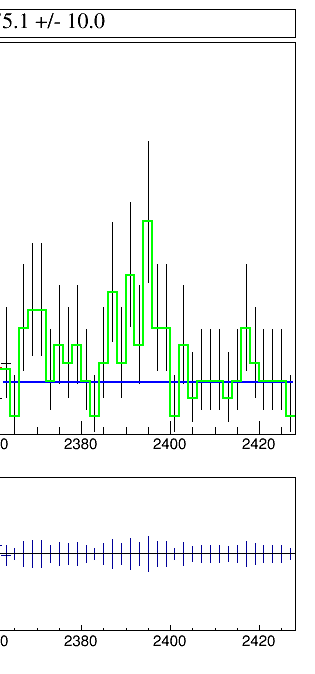 χ2 = 45.8/32
b = 2.91(30)
χ2 = 77/41
b = 3.35(28)
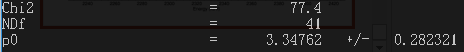 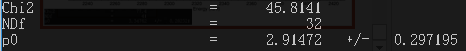 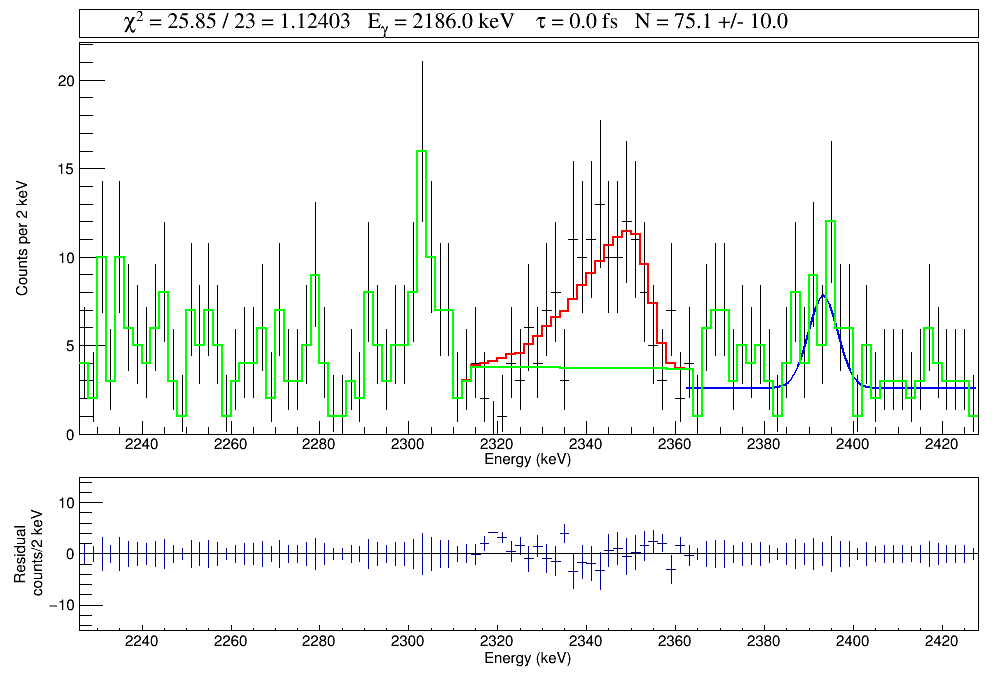 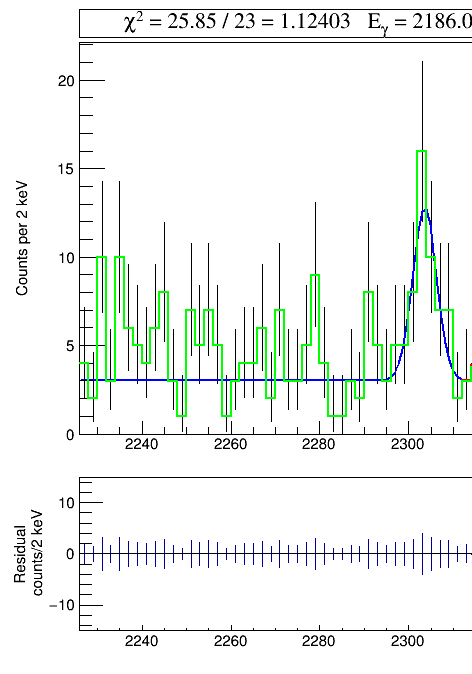 χ2 = 34.8/29
b = 2.59(32)
χ2 = 58/40
b = 3.01(28)
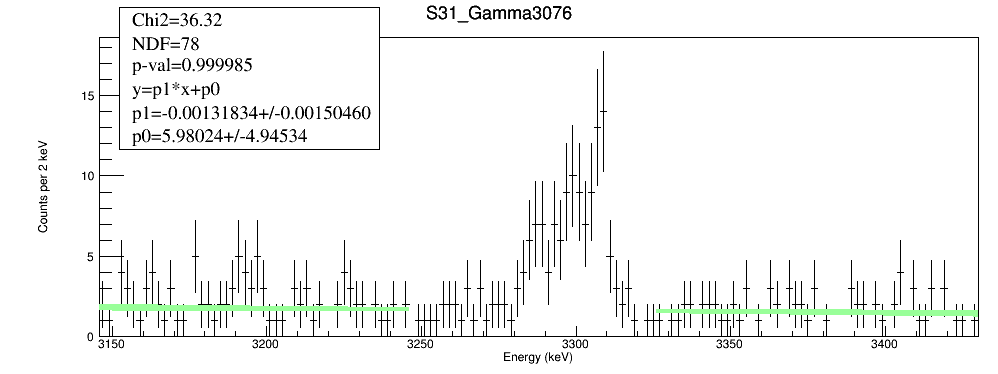 Normal error
χ2 fit
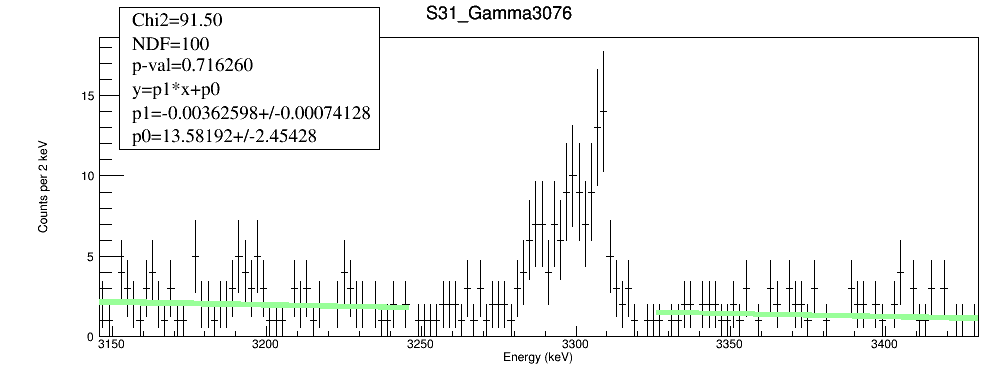 Normal error
Likelihood fit
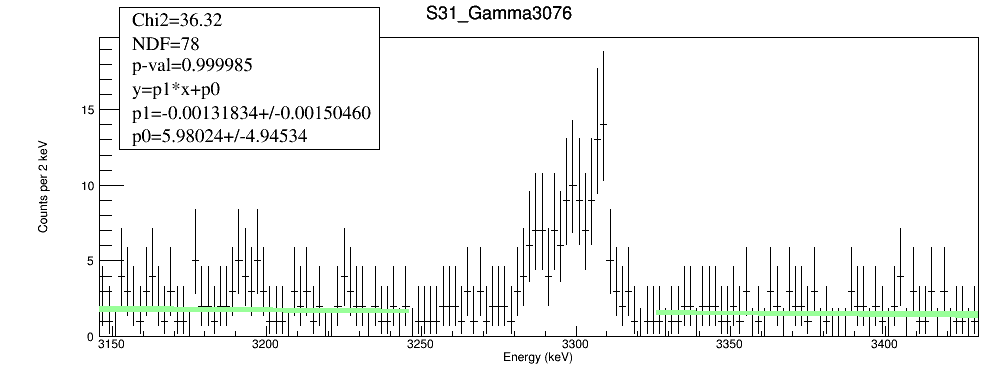 Poisson error
χ2 fit
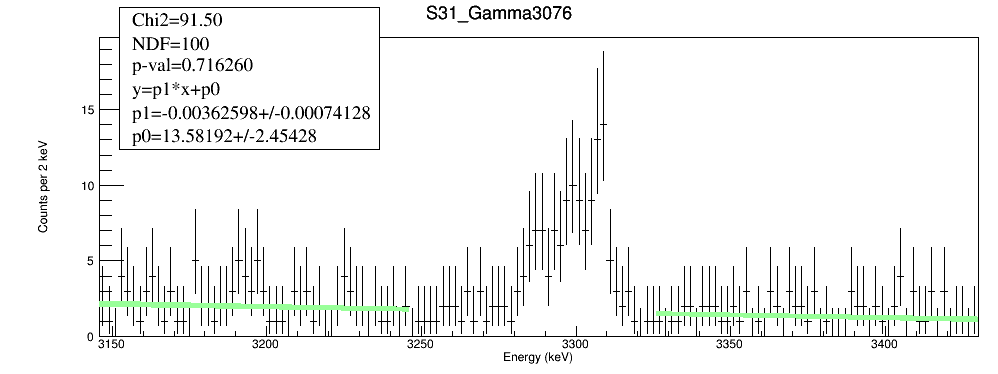 Poisson error
Likelihood fit
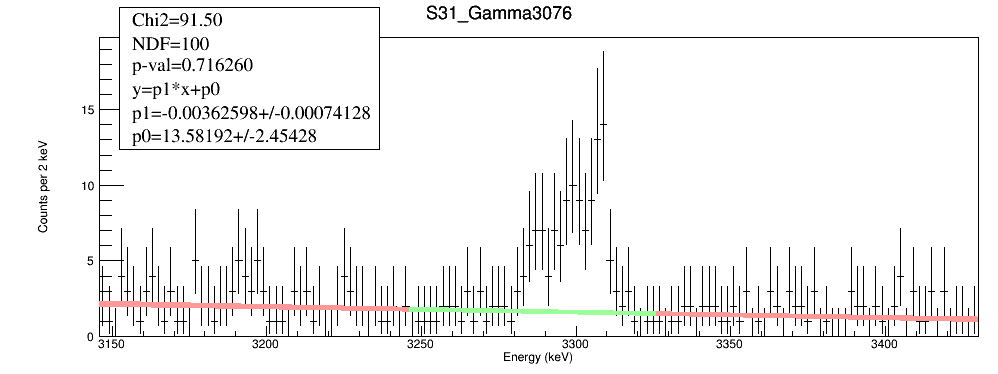 1σ uncertainty band
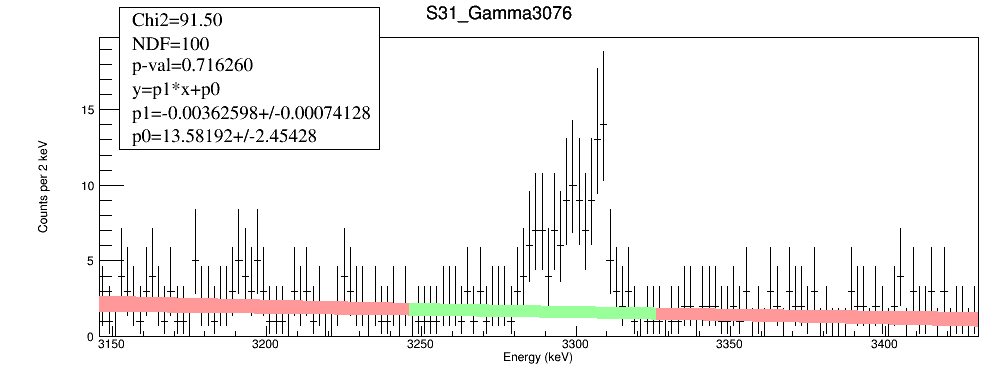 3σ uncertainty band
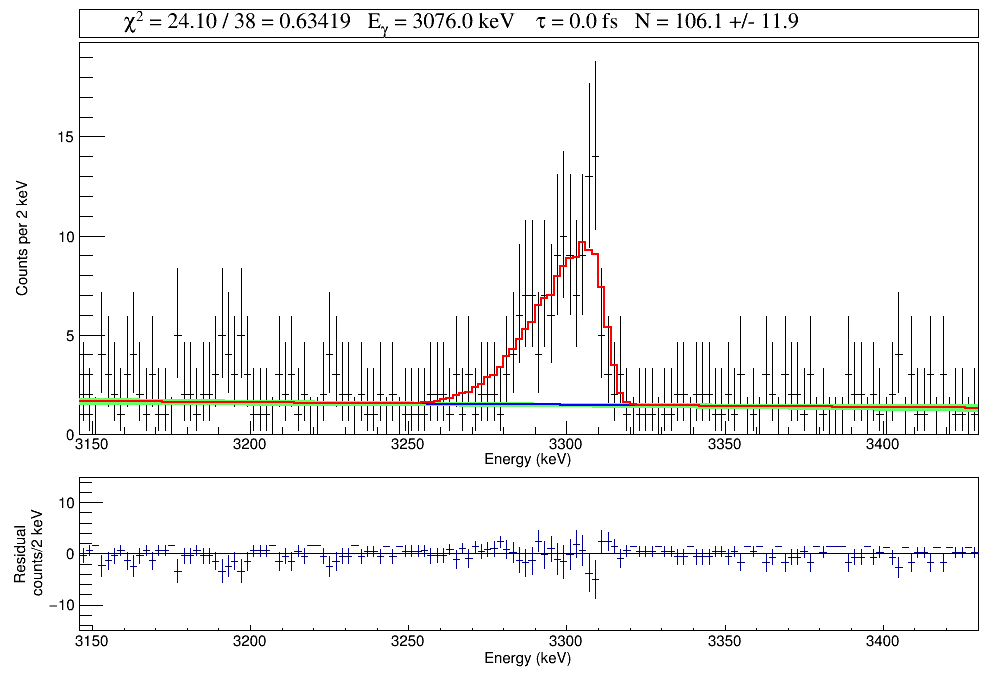 hSega->SetBinErrorOption(TH1::kPoisson);
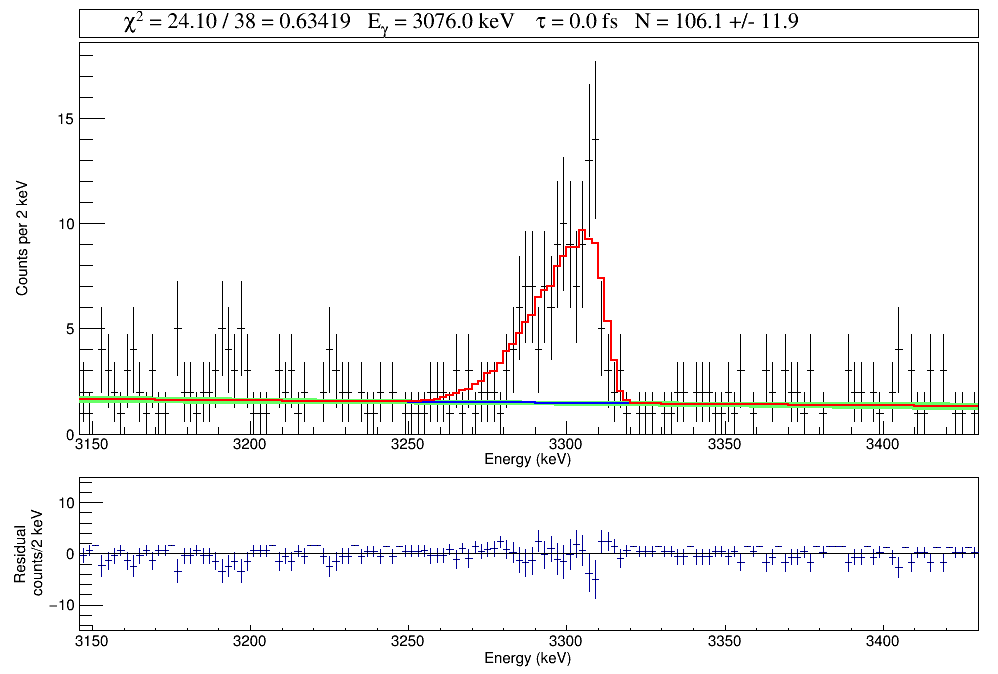 hSega->SetBinErrorOption(TH1::kNormal);
Empty bins are ignored
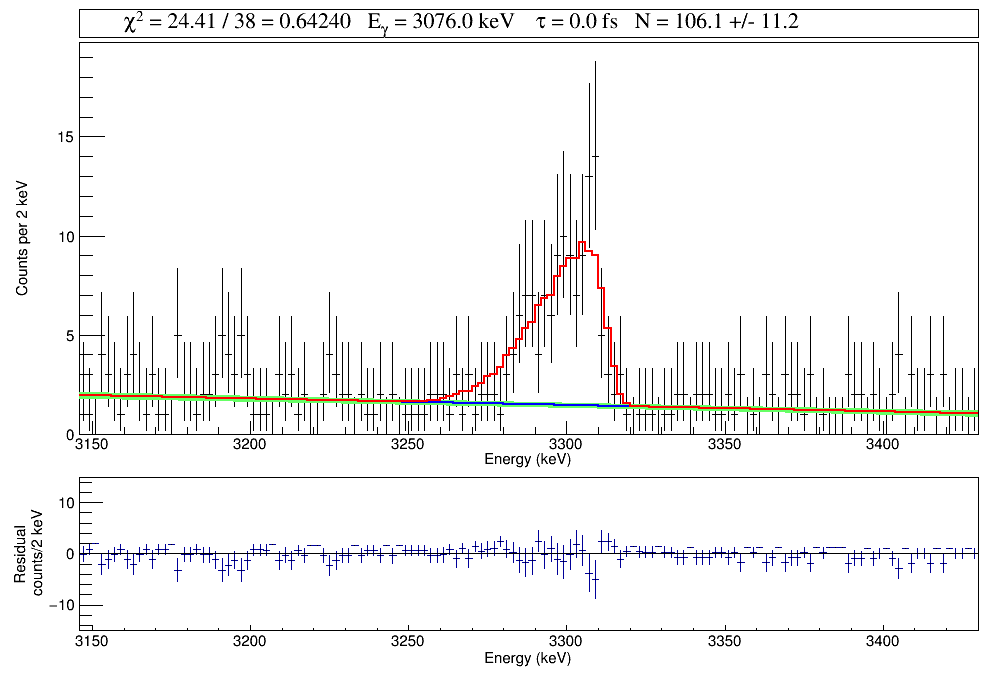 68% uncertainty band
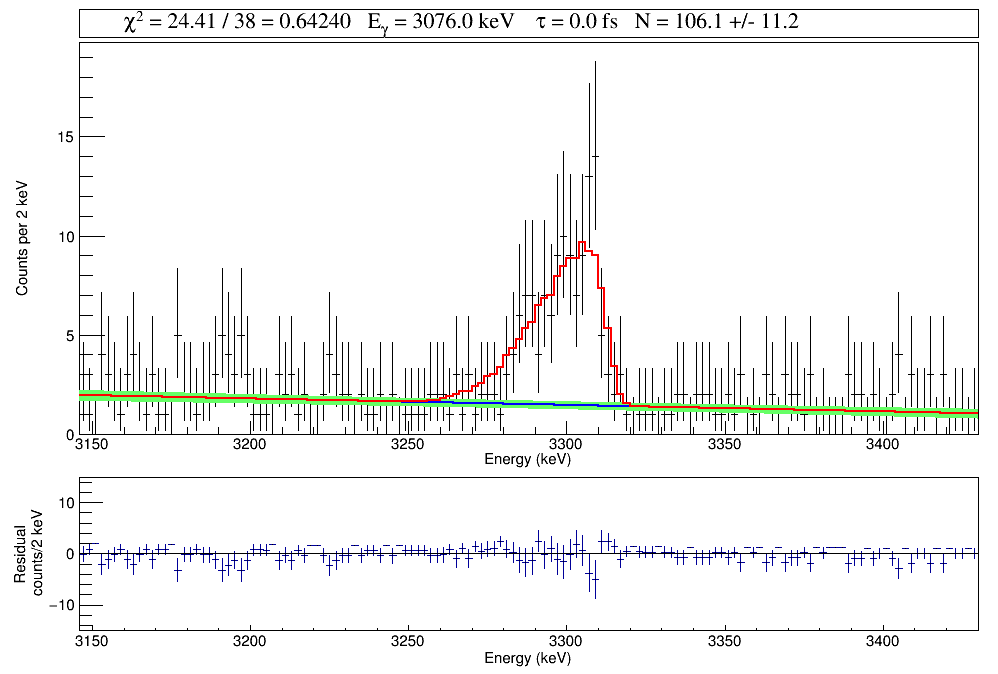 90% uncertainty band
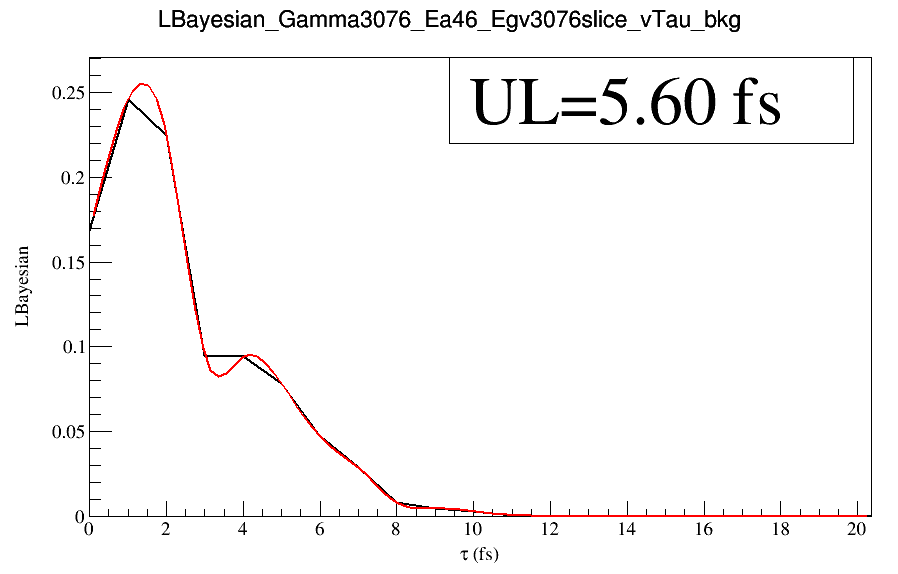 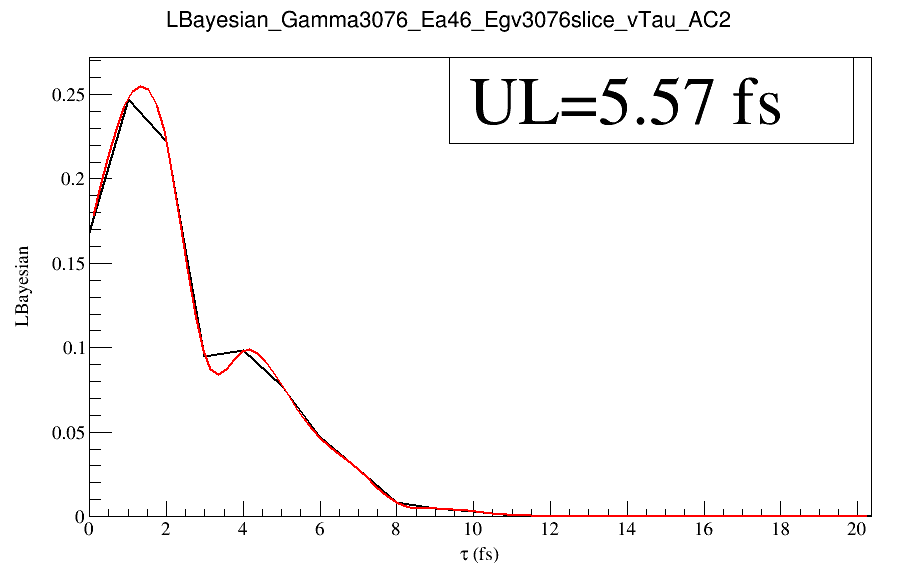 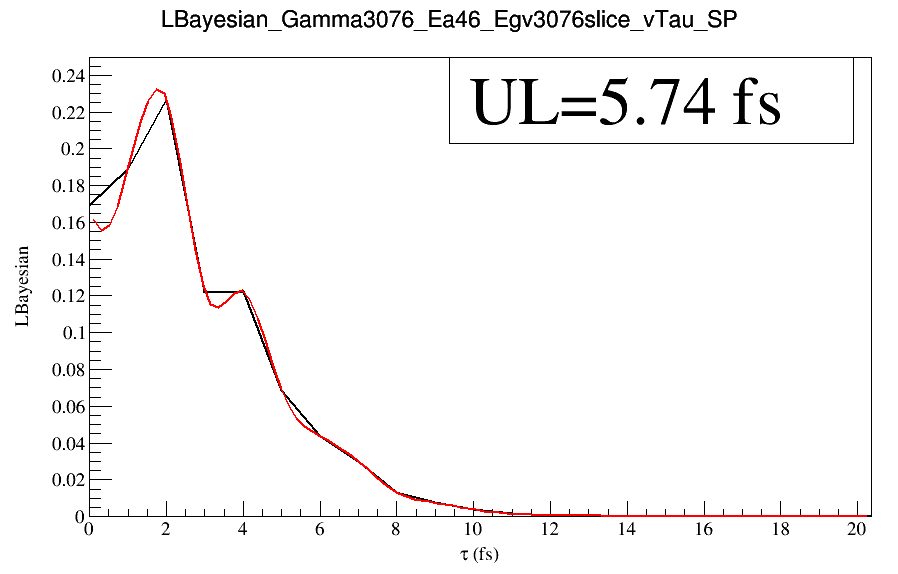 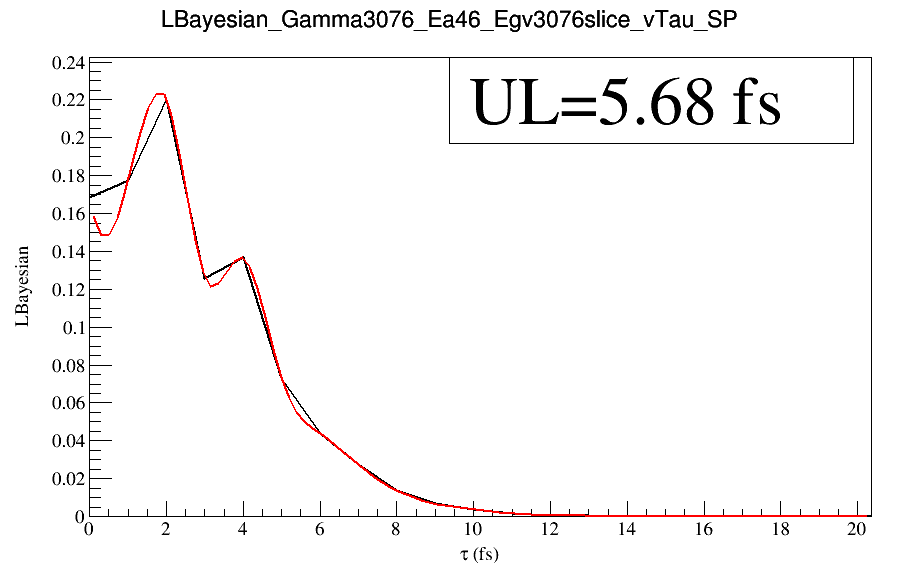 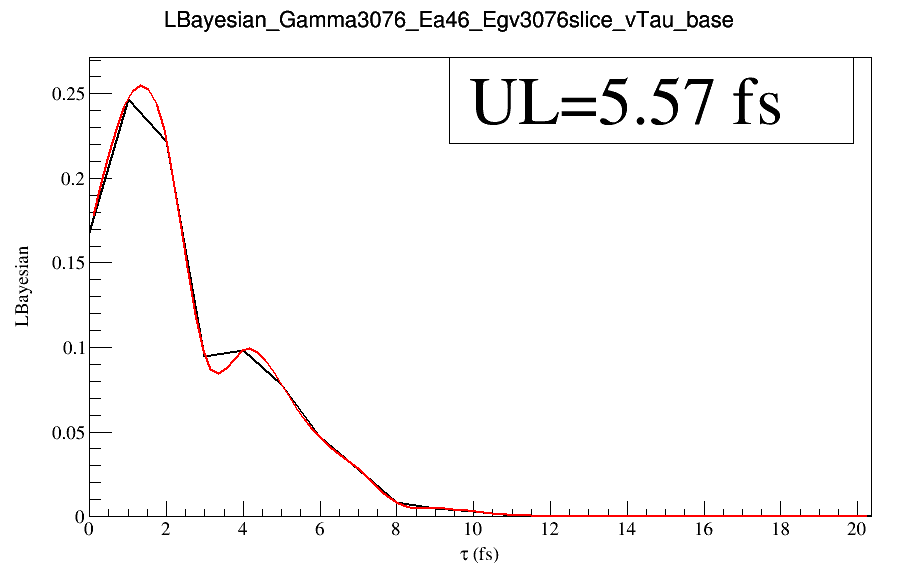 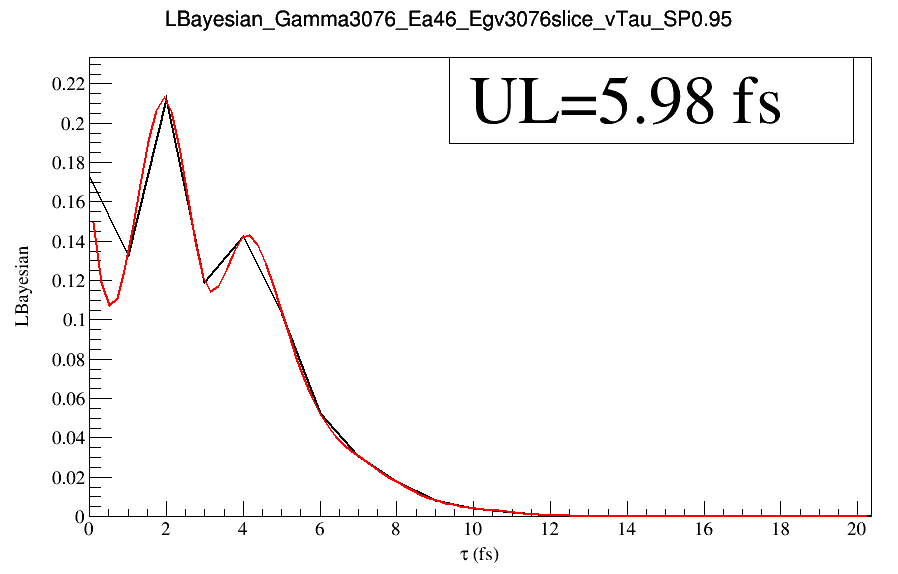 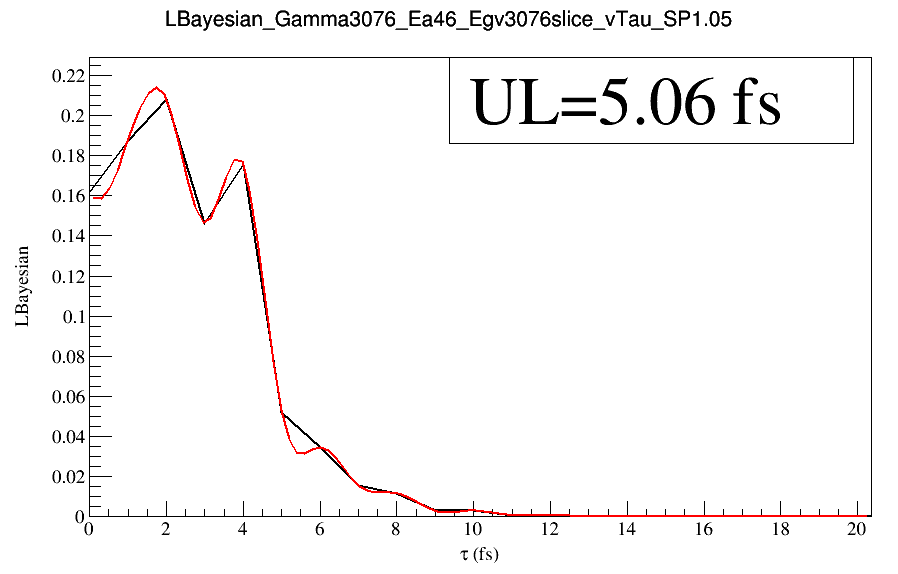 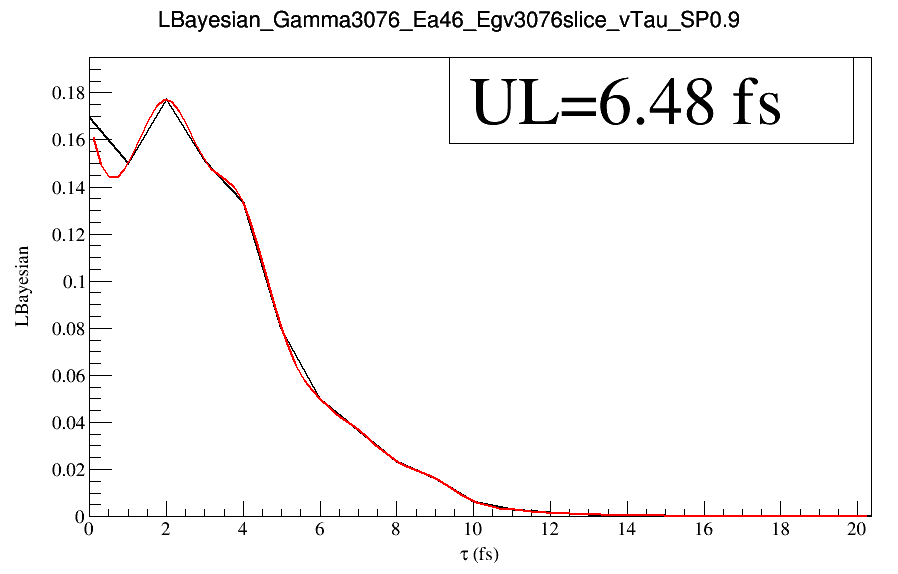 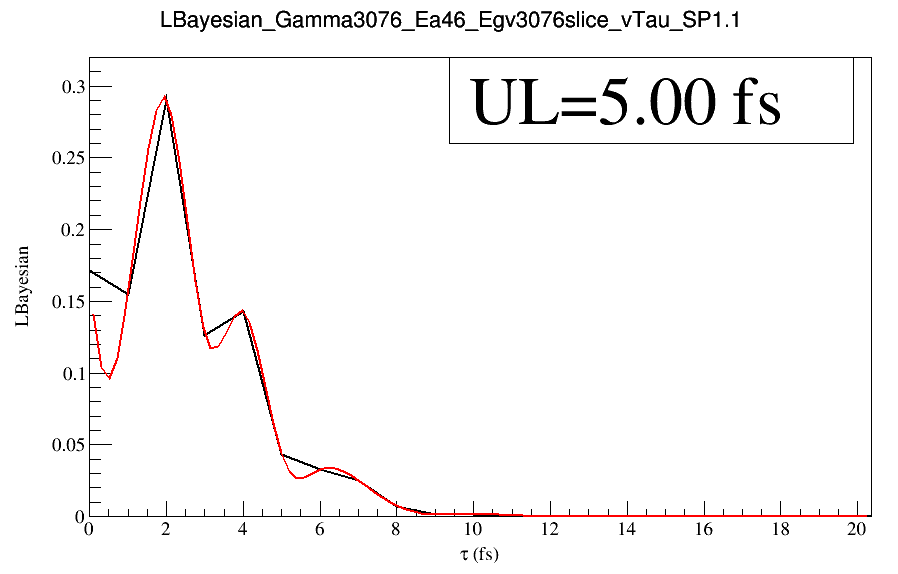 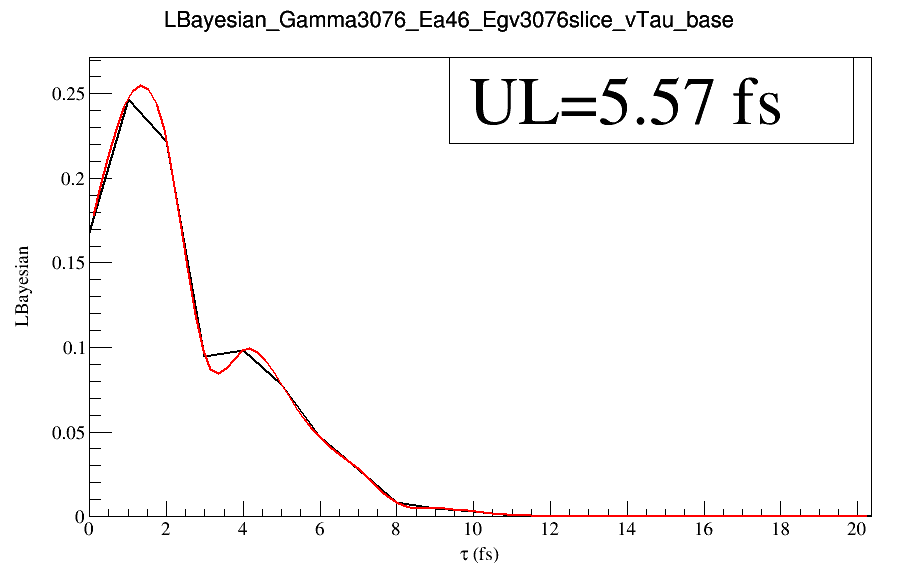 D = 14 mm
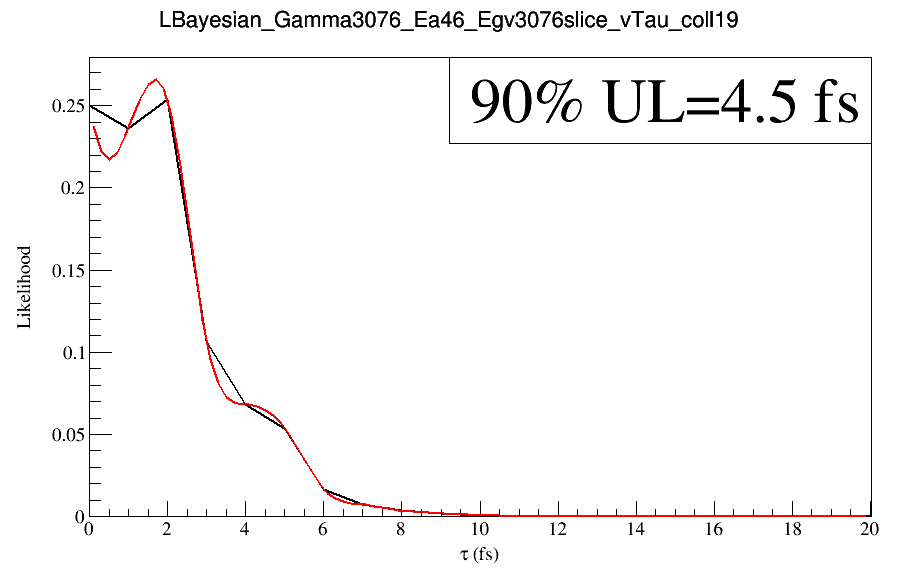 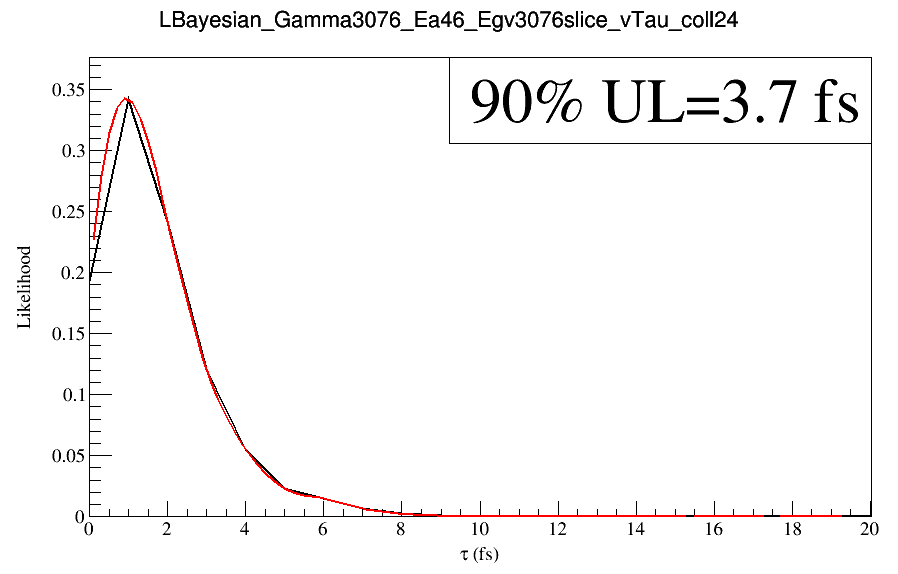 D = 19 mm
D = 24 mm
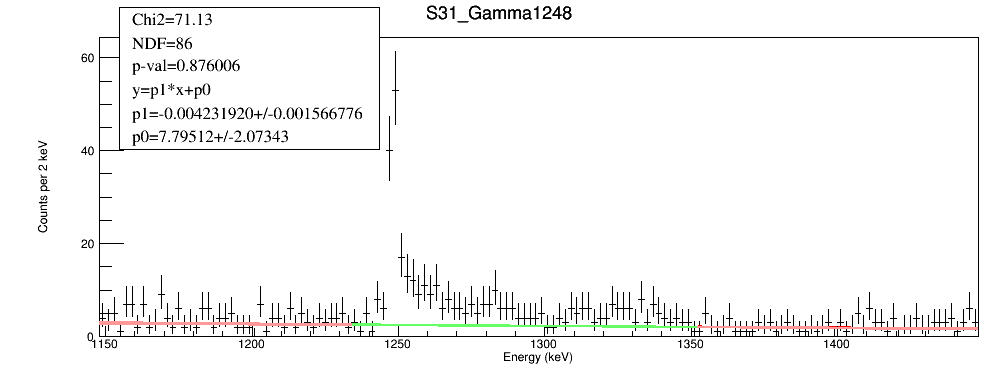 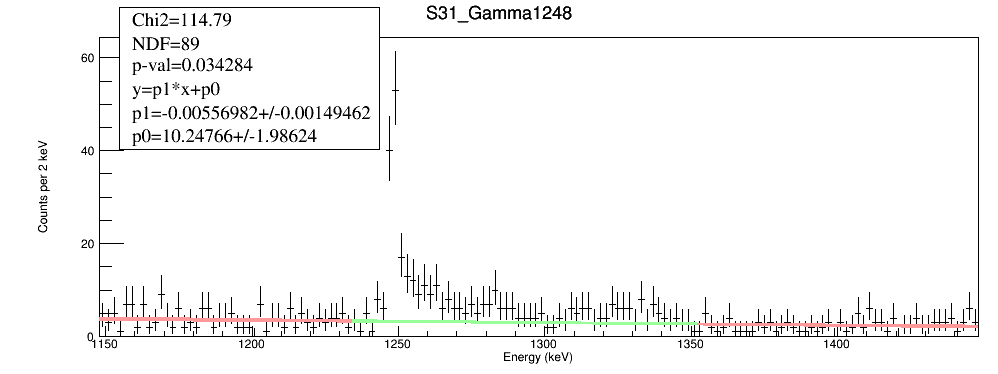 Poisson error
Maximum Likelihood fit
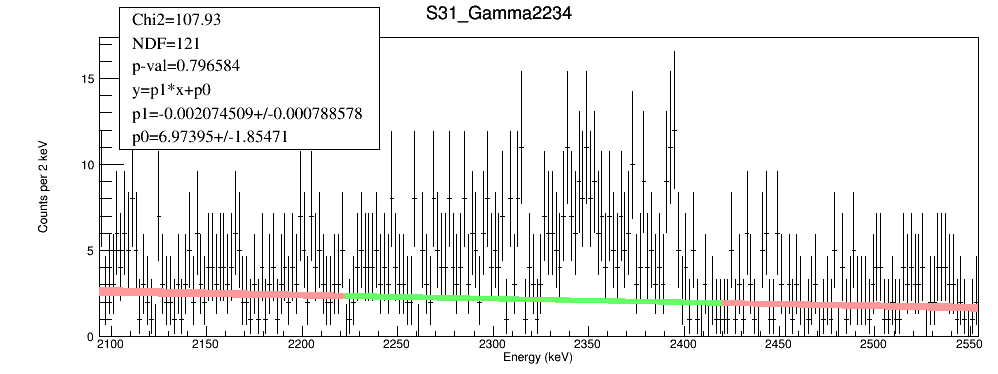 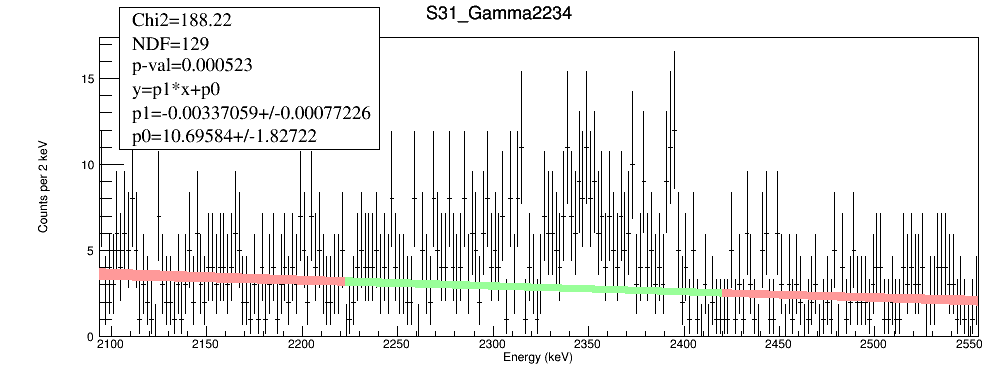 Poisson error
Maximum Likelihood fit
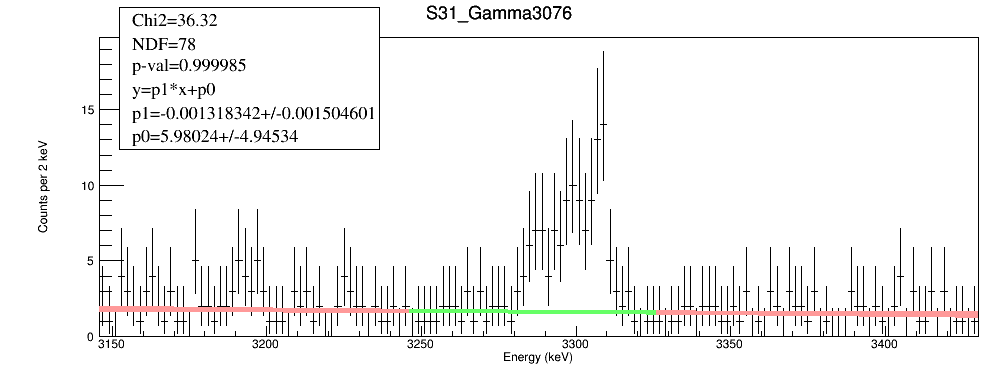 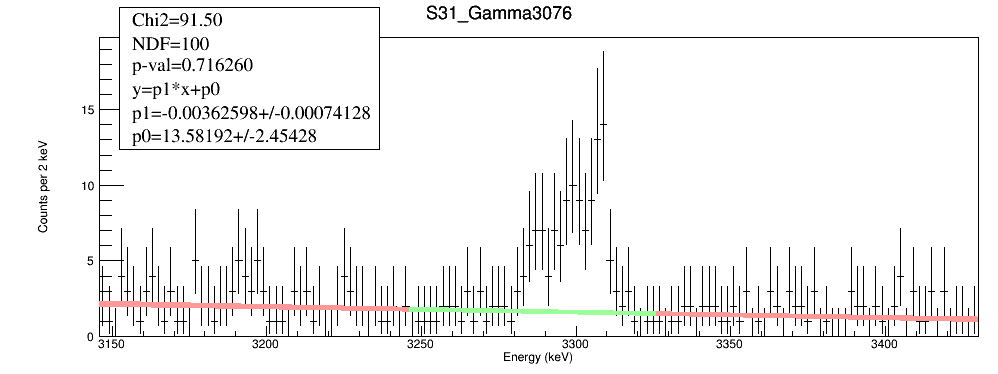 Poisson error
Maximum Likelihood fit
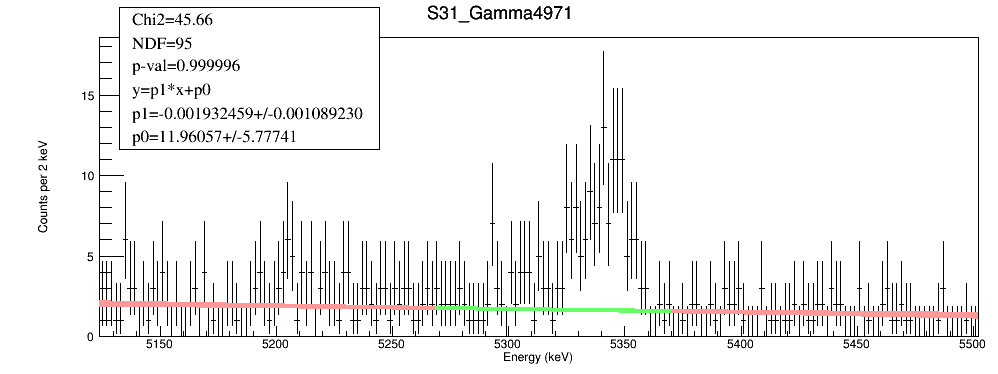 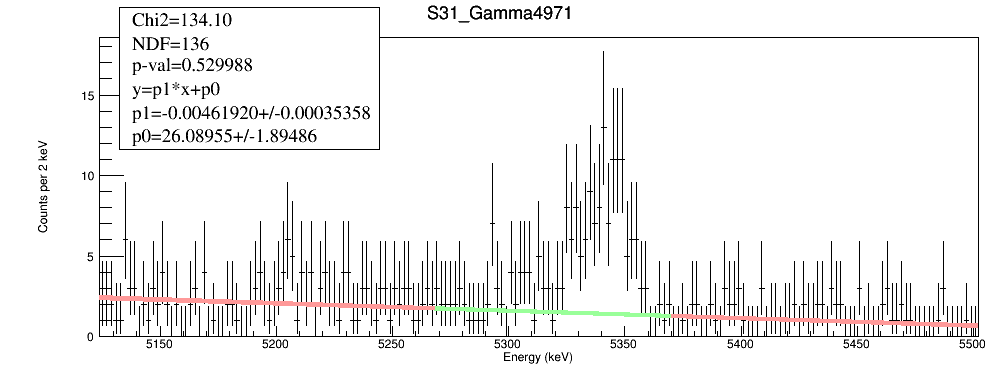 Poisson error
Maximum Likelihood fit
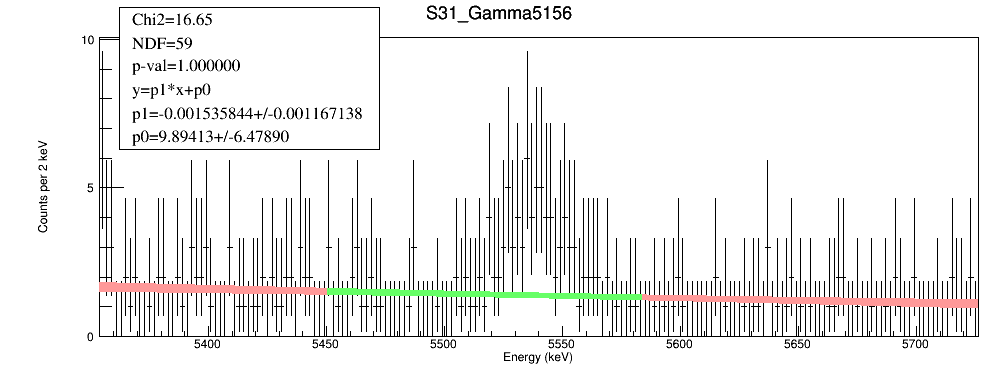 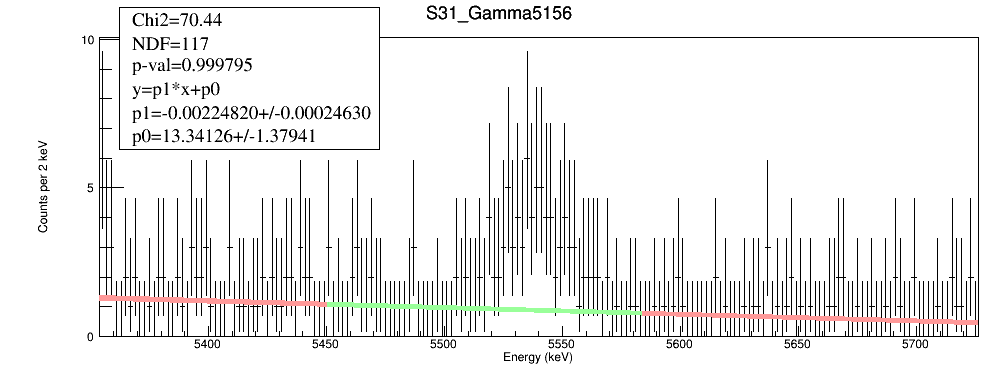 Poisson error
Maximum Likelihood fit
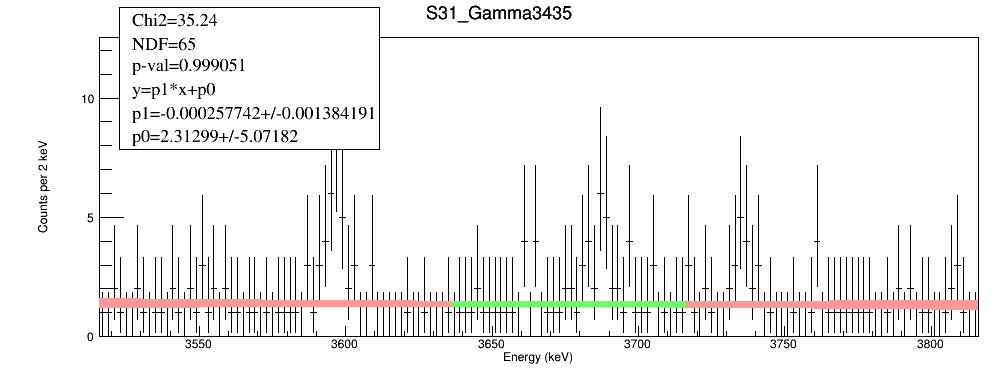 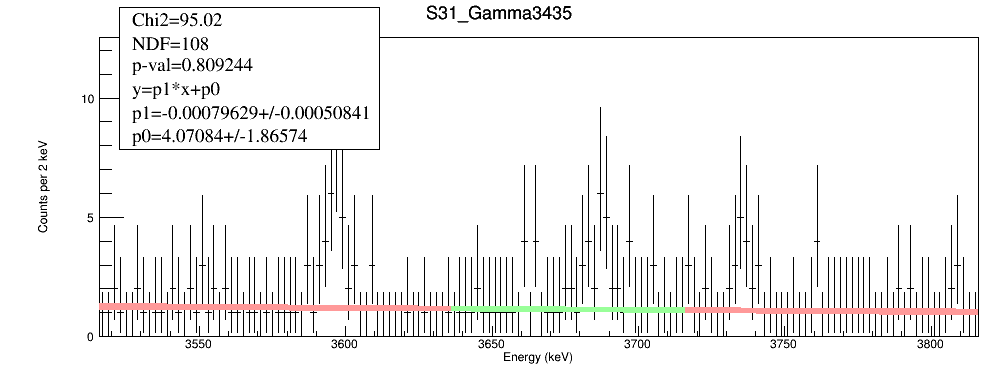 Poisson error
Maximum Likelihood fit
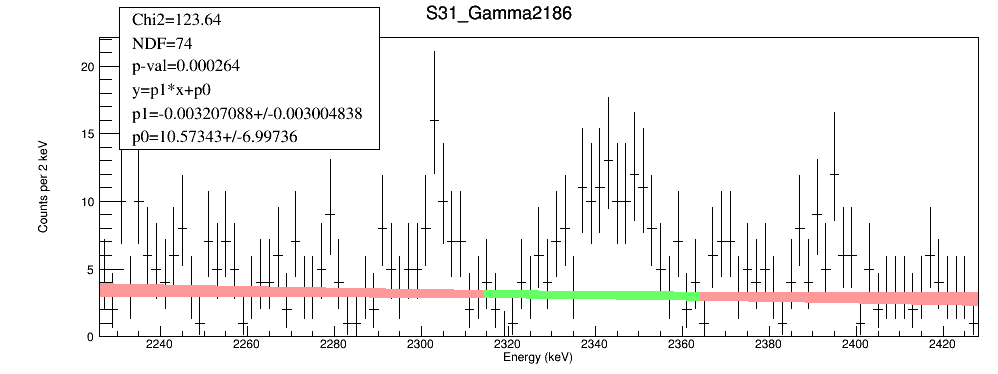 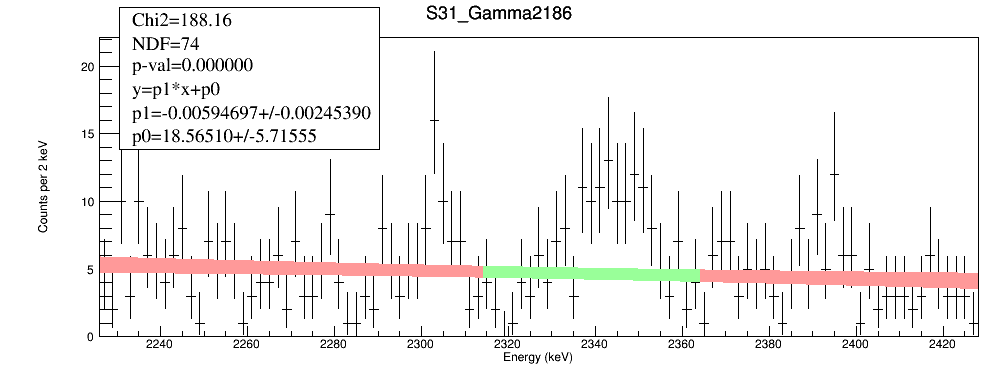 Poisson error
Maximum Likelihood fit
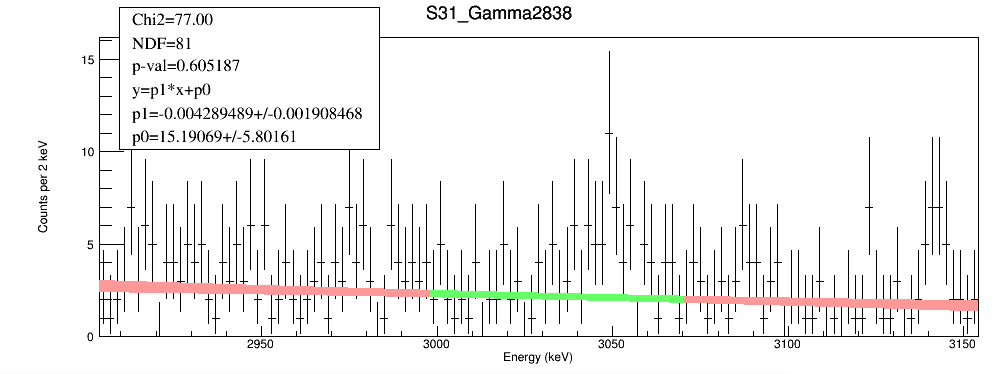 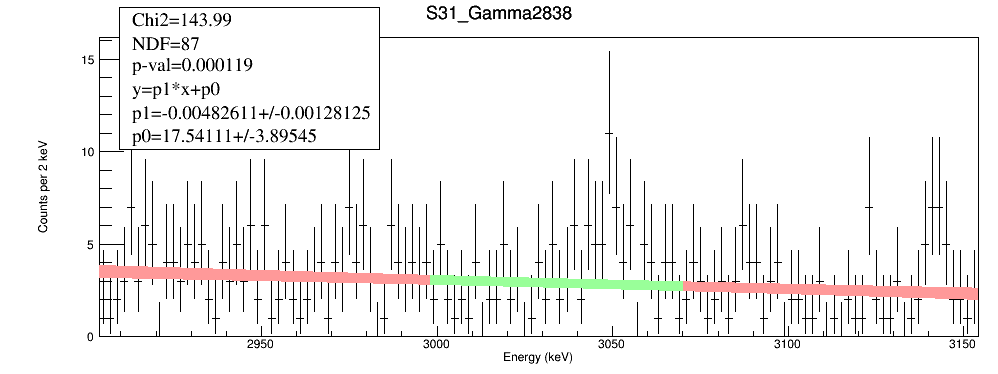 Poisson error
Maximum Likelihood fit
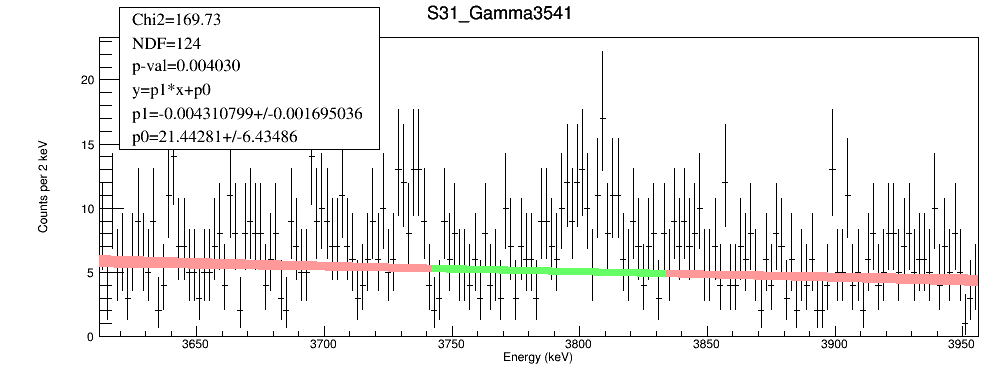 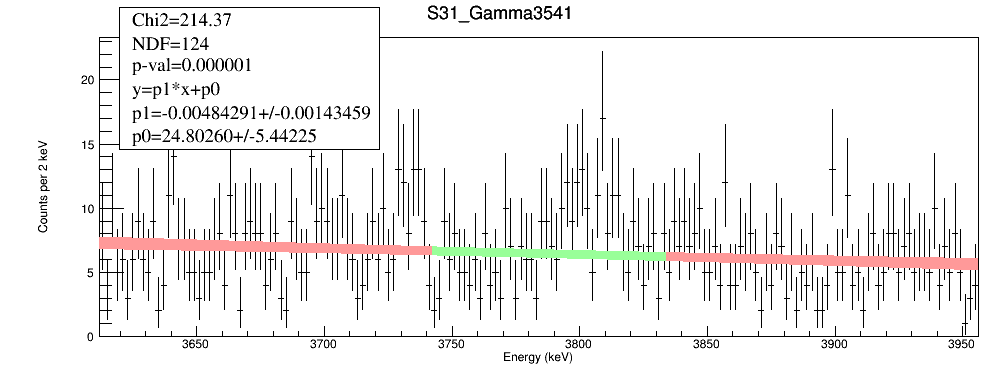 Poisson error
Maximum Likelihood fit
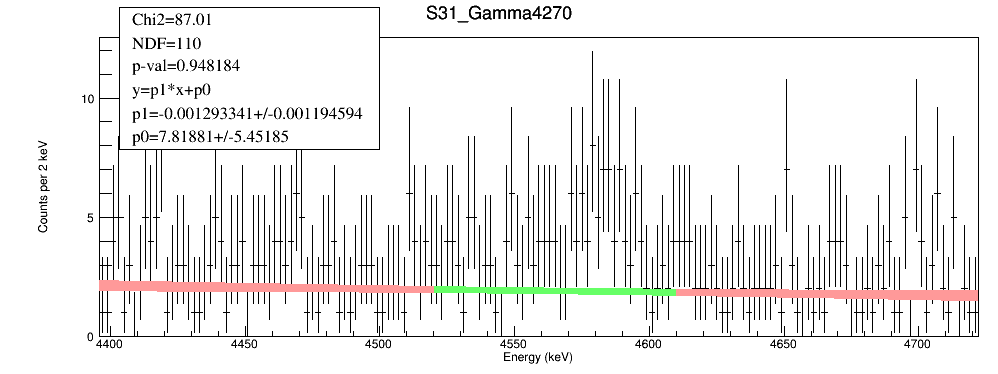 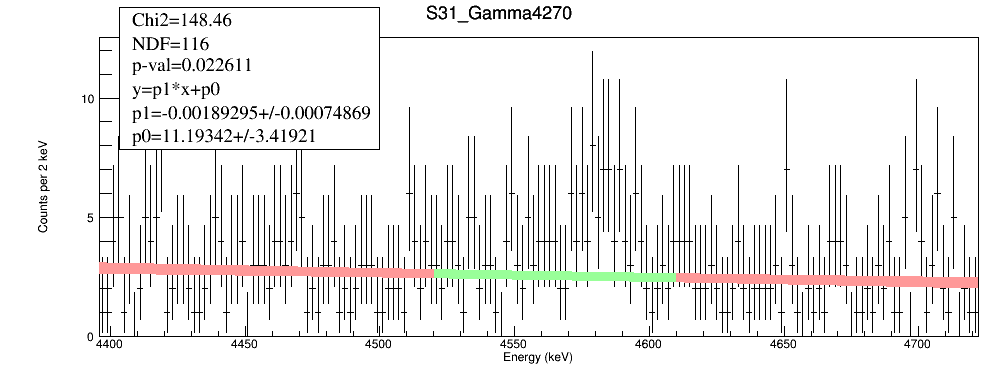 Poisson error
Maximum Likelihood fit
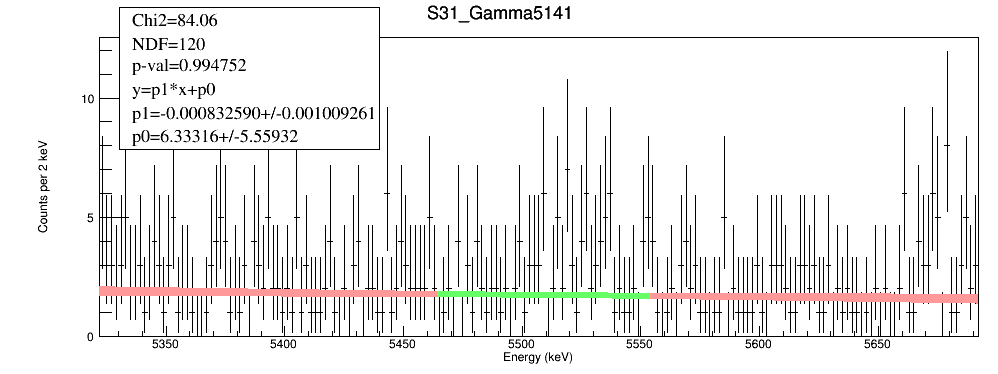 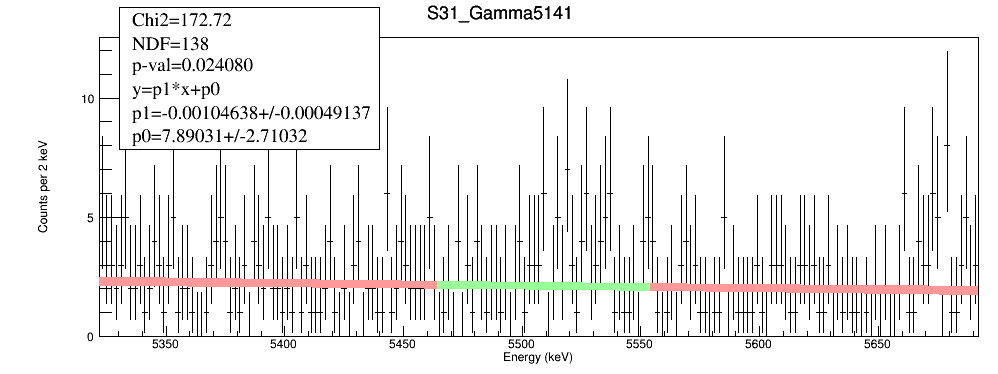 Poisson error
Maximum Likelihood fit
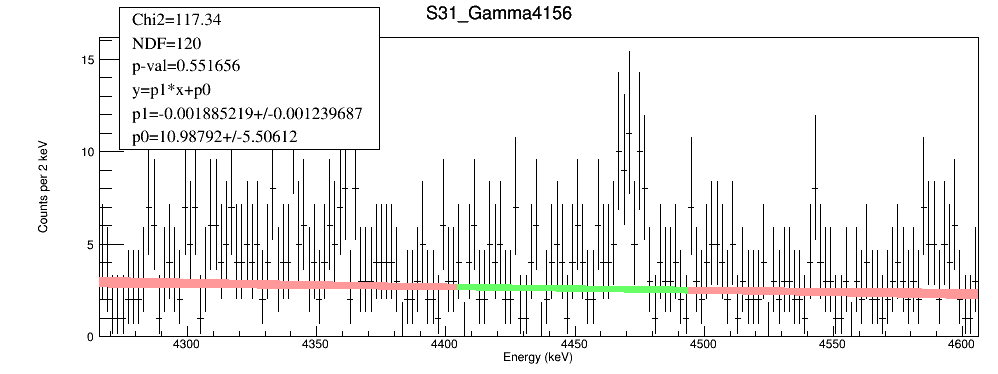 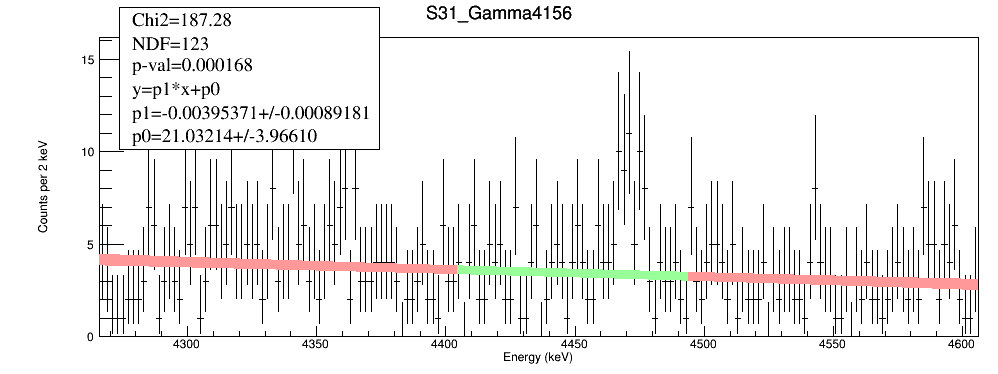 Poisson error
Maximum Likelihood fit
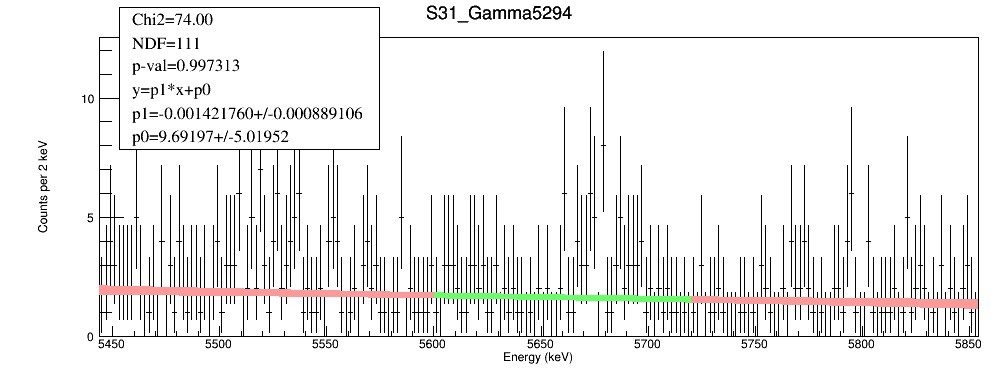 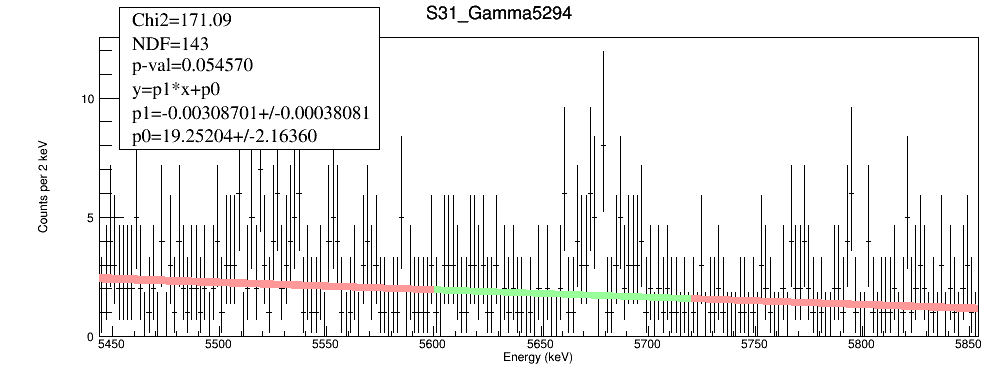 Poisson error
Maximum Likelihood fit
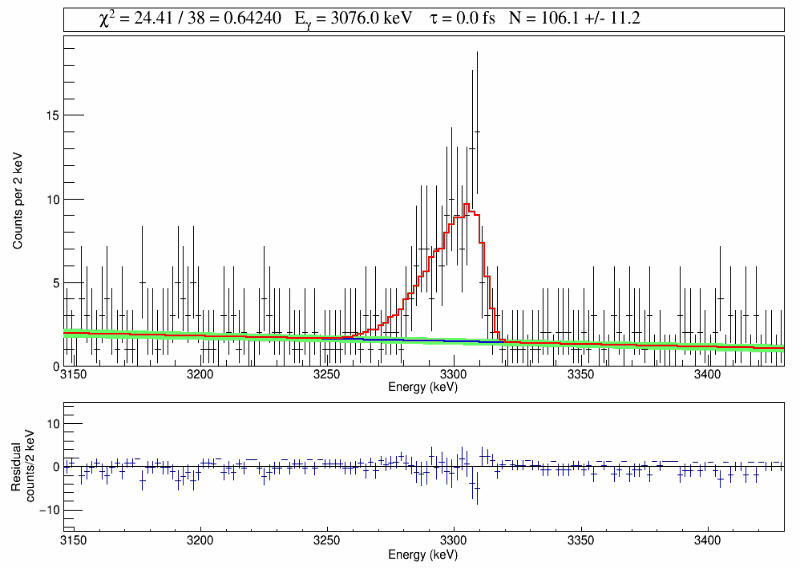 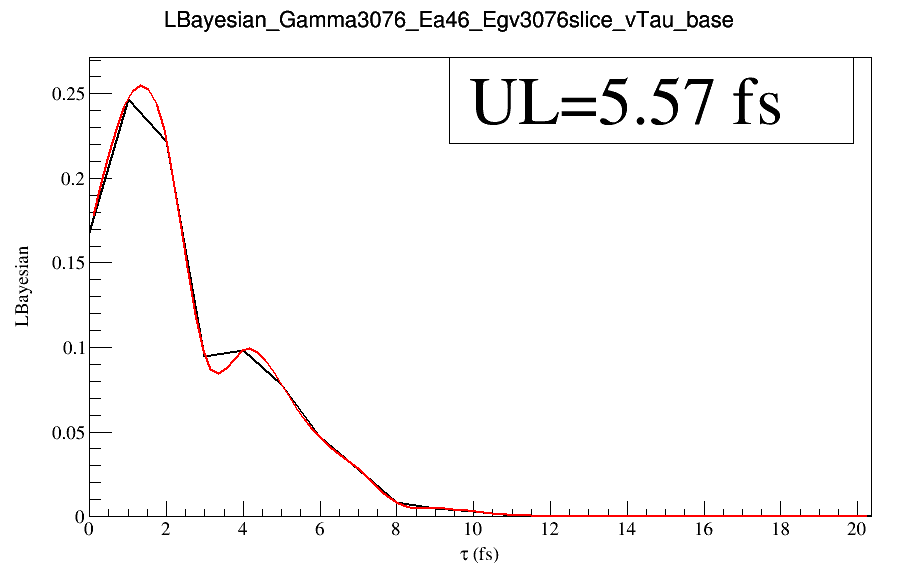 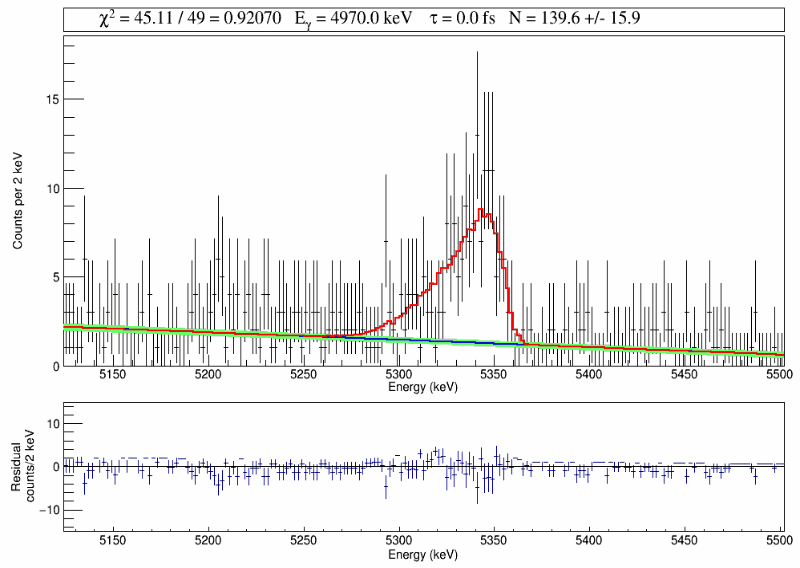 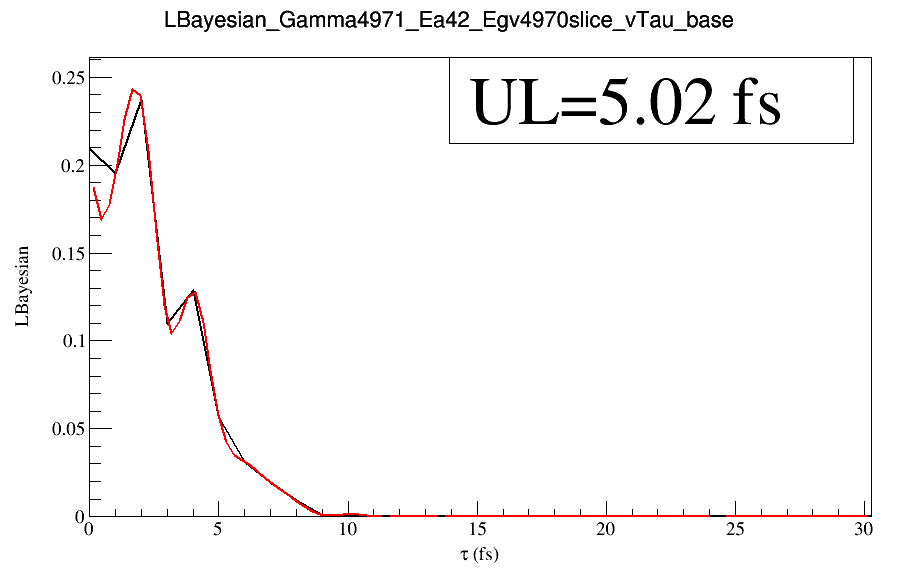 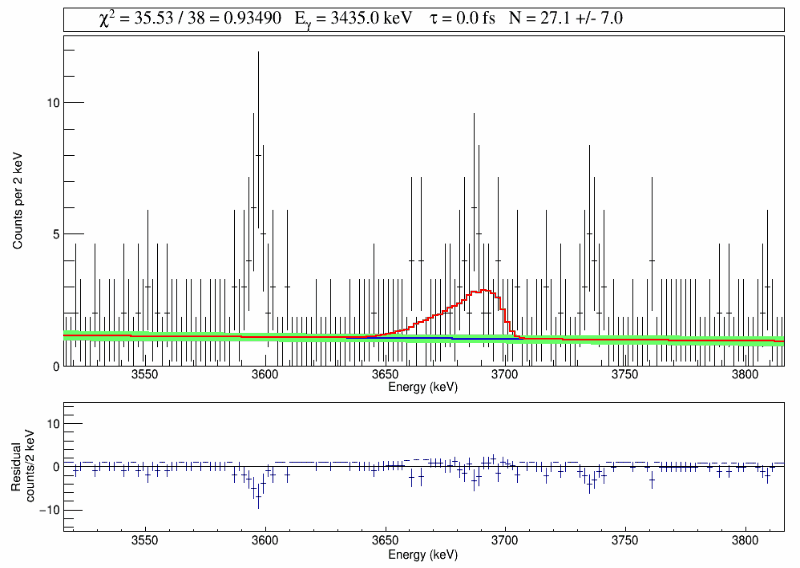 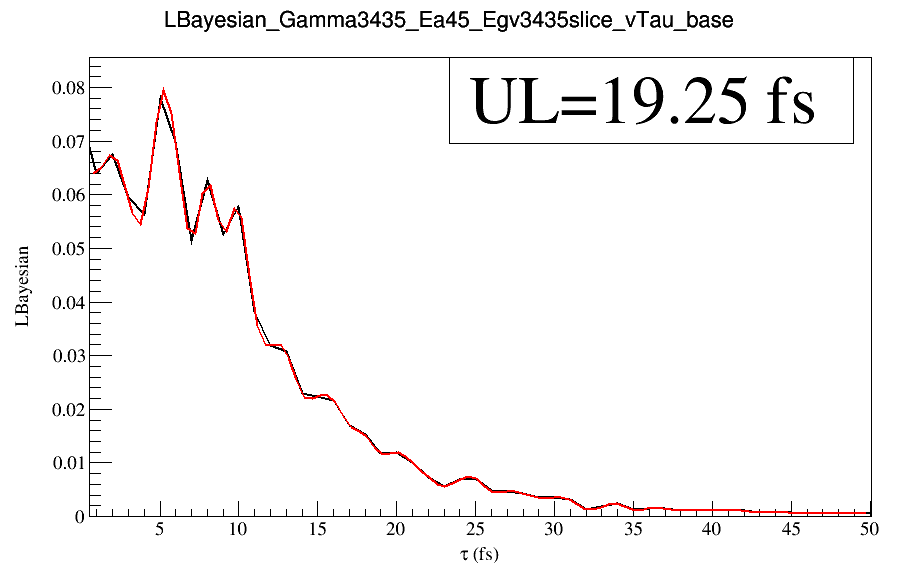 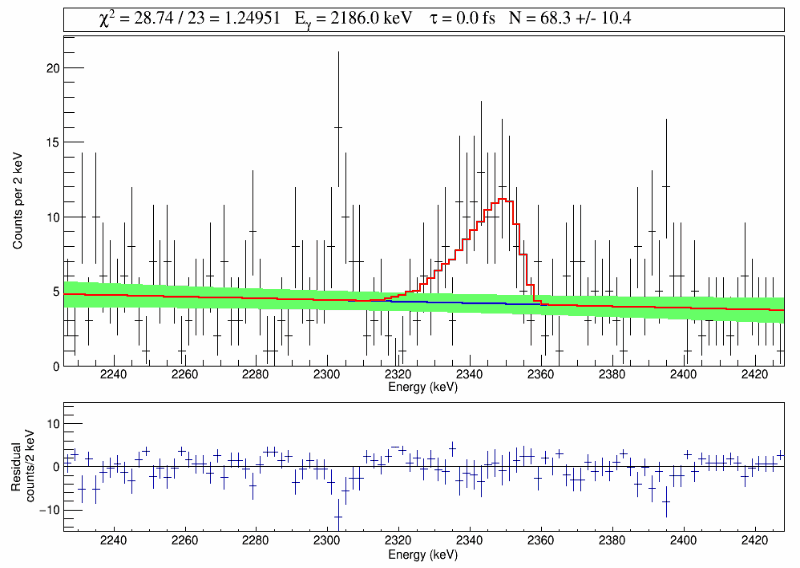 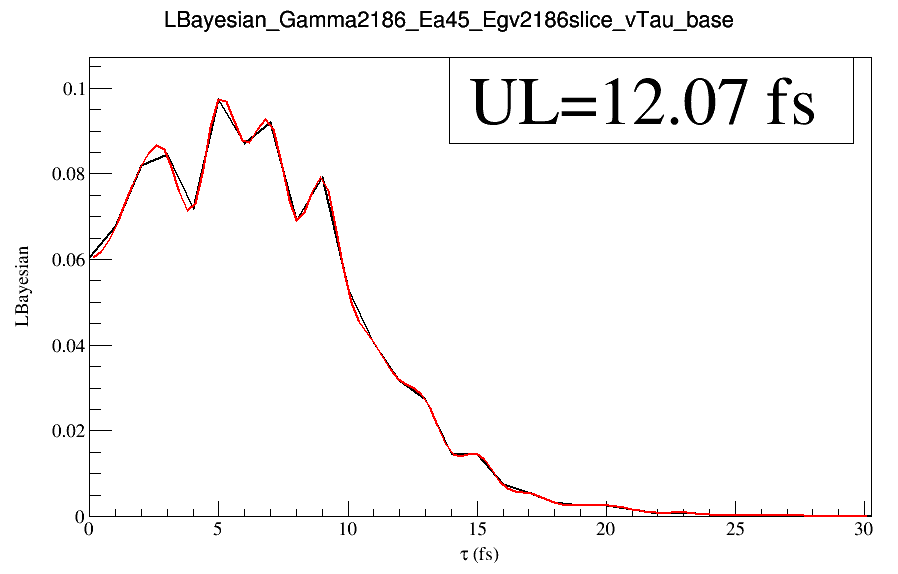 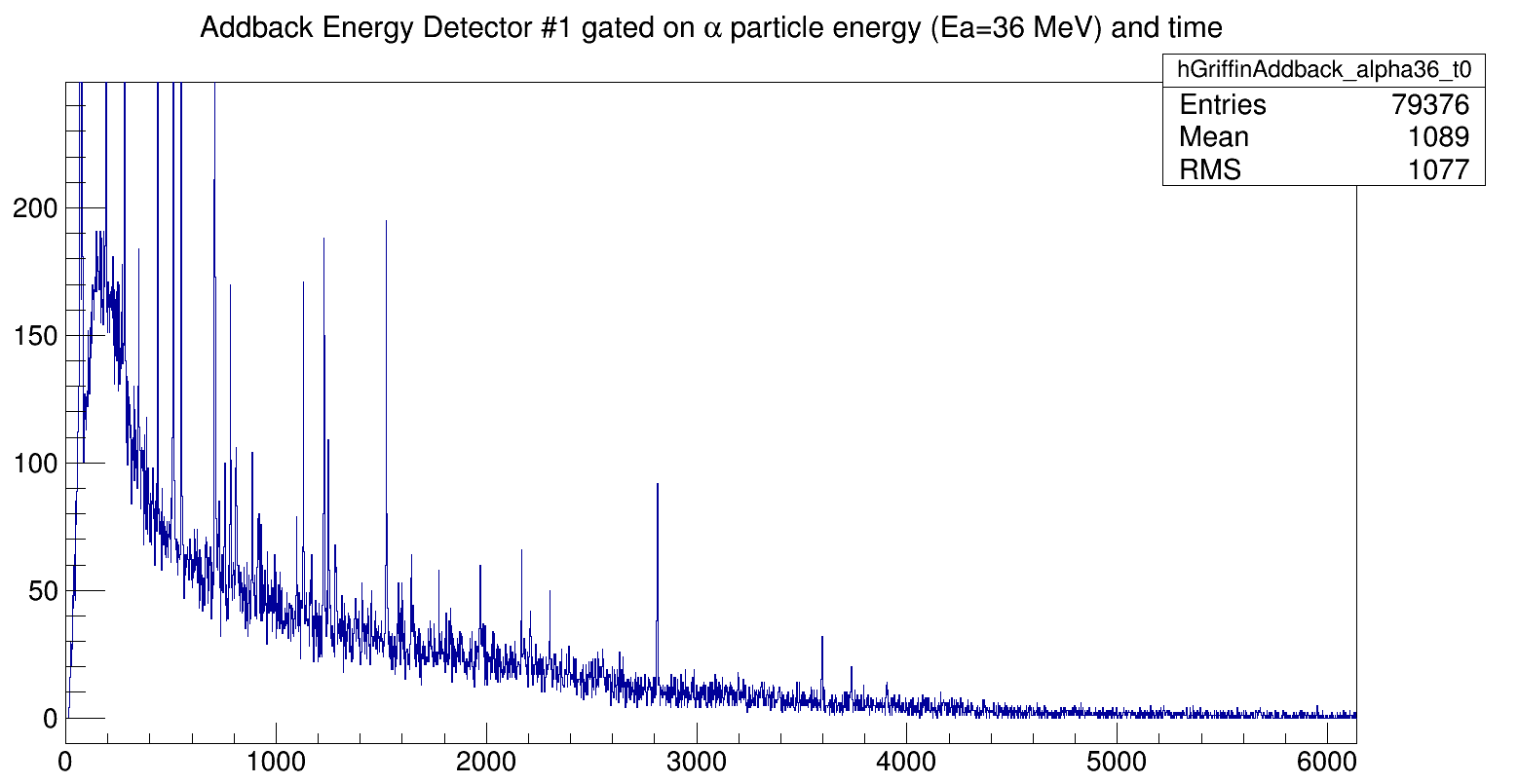 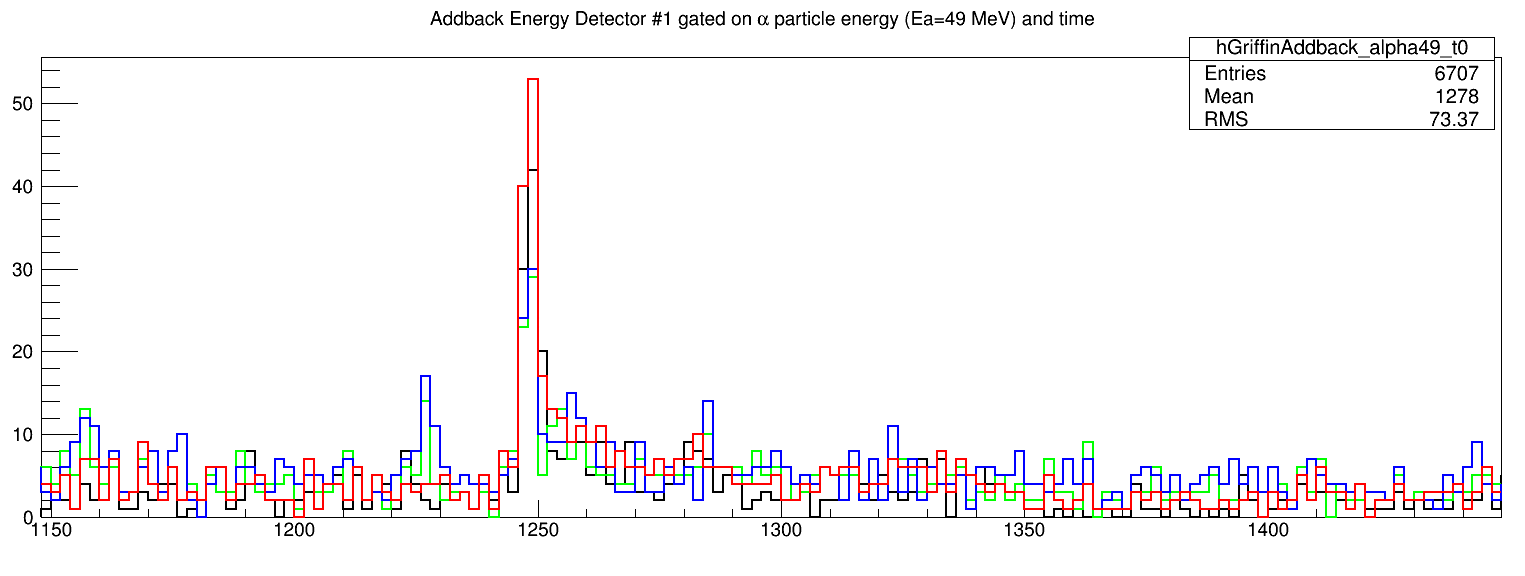 Eα = 49±1 MeV
Eα = 50±1 MeV
Eα = 48±1 MeV
Eα = 47±1 MeV
Ex = 1248 keV
Eγ = 1248 keV
γ-ray spectra gated on different α gates
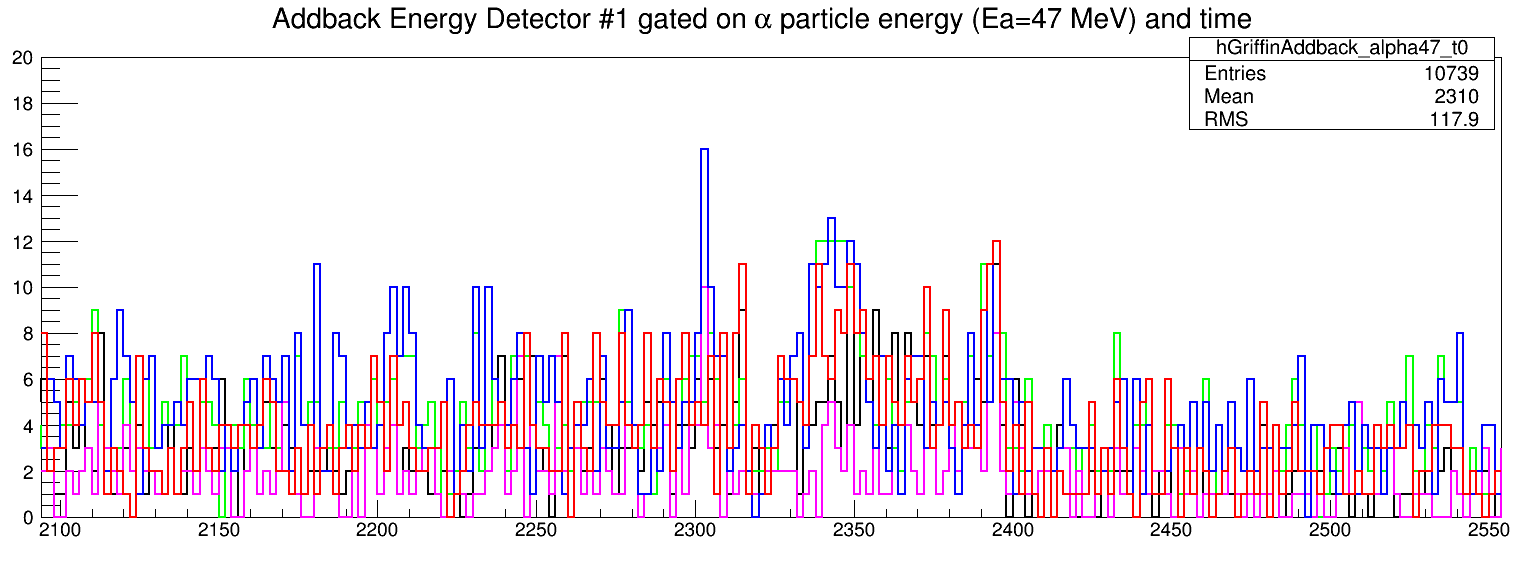 Eα = 47±1 MeV
Eα = 48±1 MeV
Eα = 46±1 MeV
Eα = 49±1 MeV
Eα = 45±1 MeV
Ex = 2234 keV
Eγ = 2234 keV
[Speaker Notes: const double E0_gamma=1248; //Ex=1248
const int startpeak=1234; //has to be even number
const int endpeak=1352; //has to be even number
const int up=200; //E0_gamma+up has to be even number, if E0 is odd, up should be odd
const int down=100; //E0_gamma-down has to be even number, if E0 is odd, down should be odd
const int Ea=49;
double T0_lifetime = 0;
int Lifetimestep = 100; // read in simulation files
double centroid=E0_gamma; //centroid=E0_gamma; for even energy 1246, 1248, 1250, etc; centroid=E0_gamma-1; for odd energy 1245, 1247, 1249, etc;
int Yaxisrange=60;
const double Ebin_gamma=E0_gamma;
const double minrange=Ebin_gamma-down;
const double maxrange=Ebin_gamma+up;
hGriffinAddback_alpha49_t0->GetXaxis()->SetRangeUser(minrange,maxrange)
hGriffinAddback_alpha49_t0->Draw()
hGriffinAddback_alpha50_t0->SetLineWidth(2)
hGriffinAddback_alpha50_t0->SetLineColor(1)
hGriffinAddback_alpha50_t0->Draw("same")
hGriffinAddback_alpha48_t0->SetLineWidth(2)
hGriffinAddback_alpha48_t0->SetLineColor(3)
hGriffinAddback_alpha48_t0->Draw("same")
hGriffinAddback_alpha47_t0->SetLineWidth(2)
hGriffinAddback_alpha47_t0->SetLineColor(4)
hGriffinAddback_alpha47_t0->Draw("same")
hGriffinAddback_alpha49_t0->SetLineWidth(2)
hGriffinAddback_alpha49_t0->SetLineColor(2)
hGriffinAddback_alpha49_t0->Draw("sames")






const double E0_gamma=2234; //Ex=2234
const int startpeak=2222; //has to be even number
const int endpeak=2420; //has to be even number
const int up=320; //E0_gamma+up has to be even number, if E0 is odd, up should be odd
const int down=140; //E0_gamma-down has to be even number, if E0 is odd, down should be odd
const int Ea=47;
double T0_lifetime = 80; //=80
int Lifetimestep = 10;
double centroid=E0_gamma;
int Yaxisrange=20;
const double Ebin_gamma=E0_gamma;
const double minrange=Ebin_gamma-down;
const double maxrange=Ebin_gamma+up;
hGriffinAddback_alpha47_t0->GetXaxis()->SetRangeUser(minrange,maxrange)
hGriffinAddback_alpha47_t0->Draw()

hGriffinAddback_alpha48_t0->SetLineWidth(2)
hGriffinAddback_alpha48_t0->SetLineColor(1)
hGriffinAddback_alpha48_t0->Draw("same")

hGriffinAddback_alpha46_t0->SetLineWidth(2)
hGriffinAddback_alpha46_t0->SetLineColor(3)
hGriffinAddback_alpha46_t0->Draw("same")

hGriffinAddback_alpha49_t0->SetLineWidth(2)
hGriffinAddback_alpha49_t0->SetLineColor(6)
hGriffinAddback_alpha49_t0->Draw("same")

hGriffinAddback_alpha45_t0->SetLineWidth(2)
hGriffinAddback_alpha45_t0->SetLineColor(4)
hGriffinAddback_alpha45_t0->Draw("same")

hGriffinAddback_alpha47_t0->SetLineWidth(2)
hGriffinAddback_alpha47_t0->SetLineColor(2)
hGriffinAddback_alpha47_t0->Draw("sames")]
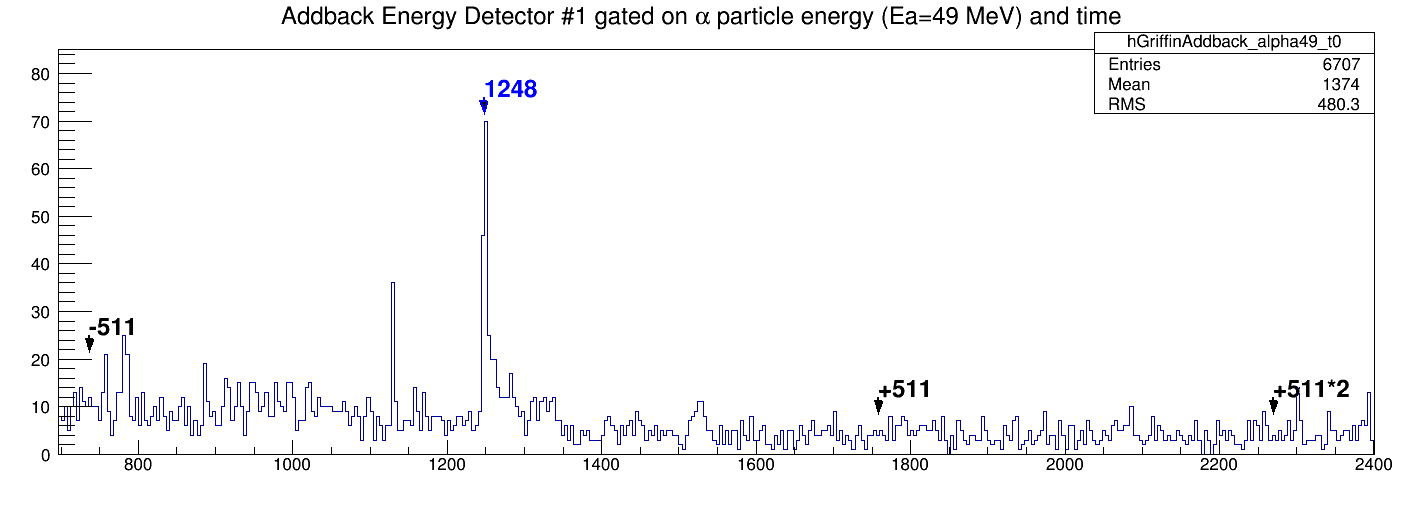 Ex = 1248 keV
Eγ = 1248 keV
Escape peak check
[Speaker Notes: int E1, E2, E3, E4, start, end;
E1=1248; E2=E1+511; E3=E1+511*2; E4=E1-511;
start = E1-1050; end = E1+2050;
hGriffinAddback_alpha49_t0->GetXaxis()->SetRangeUser(start,end);
hGriffinAddback_alpha49_t0->GetYaxis()->SetRangeUser(0,85);
hGriffinAddback_alpha49_t0->Draw();

int bin1, bin2, bin3, bin4;
int Y1, Y2, Y3, Y4;
bin1=hGriffinAddback_alpha49_t0->FindBin(E1);
bin2=hGriffinAddback_alpha49_t0->FindBin(E2);
bin3=hGriffinAddback_alpha49_t0->FindBin(E3);
bin4=hGriffinAddback_alpha49_t0->FindBin(E4);
Y1=hGriffinAddback_alpha49_t0->GetBinContent(bin1)+2;
Y2=hGriffinAddback_alpha49_t0->GetBinContent(bin2)+5;
Y3=hGriffinAddback_alpha49_t0->GetBinContent(bin3)+5;
Y4=hGriffinAddback_alpha49_t0->GetBinContent(bin4)+10;

TArrow *ar1 = new TArrow(E1,Y1,E1,Y1+3,0.01,"<|"); ar1->SetLineWidth(2); ar1->SetLineColor(4); ar1->SetAngle(40); ar1->Draw();
TText  *tx1=new TText(E1,Y1+3,"1248"); tx1->SetTextColor(4); tx1->Draw();

TArrow *ar2 = new TArrow(E2,Y2,E2,Y2+3,0.01,"<|"); ar2->SetLineWidth(2); ar2->SetAngle(40); ar2->Draw();
TText  *tx2=new TText(E2,Y2+3,"1248+511"); tx2->Draw();

TArrow *ar3 = new TArrow(E3,Y3,E3,Y3+3,0.01,"<|"); ar3->SetLineWidth(2); ar3->SetAngle(40); ar3->Draw();
TText  *tx3=new TText(E3,Y3+3,"1248+1022"); tx3->Draw();

TArrow *ar4 = new TArrow(E4,Y4,E4,Y4+3,0.01,"<|"); ar4->SetLineWidth(2); ar4->SetAngle(40); ar4->Draw();
TText  *tx4=new TText(E4,Y4+3,"1248-511"); tx4->Draw();


TArrow *ar5 = new TArrow(1283,13,1283,17,0.01,"<|"); ar5->SetLineWidth(2); ar5->SetLineColor(2); ar5->SetAngle(40); ar5->Draw();
TText  *tx5=new TText(1283,17,"1283"); tx5->SetTextColor(2); tx5->Draw();

TArrow *ar6 = new TArrow(1794,13,1794,17,0.01,"<|"); ar6->SetLineWidth(2); ar6->SetLineColor(2); ar6->SetAngle(40); ar6->Draw();
TText  *tx6=new TText(1794,17,"1283+511"); tx6->SetTextColor(2); tx6->Draw();

TArrow *ar7 = new TArrow(2305,13,2305,17,0.01,"<|"); ar7->SetLineWidth(2); ar7->SetLineColor(2); ar7->SetAngle(40); ar7->Draw();
TText  *tx7=new TText(2305,17,"1283+1022"); tx7->SetTextColor(2); tx7->Draw();

TArrow *ar8 = new TArrow(772,13, 772,17,0.01,"<|"); ar8->SetLineWidth(2); ar8->SetLineColor(2); ar8->SetAngle(40); ar8->Draw();
TText  *tx8=new TText(772,17,"1283-511"); tx8->SetTextColor(2); tx8->Draw();]
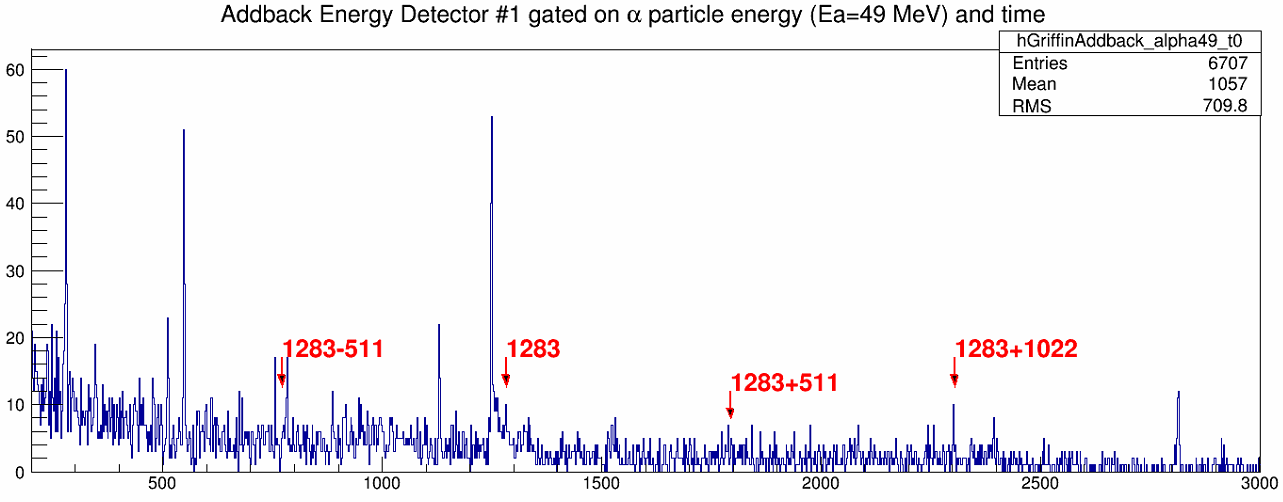 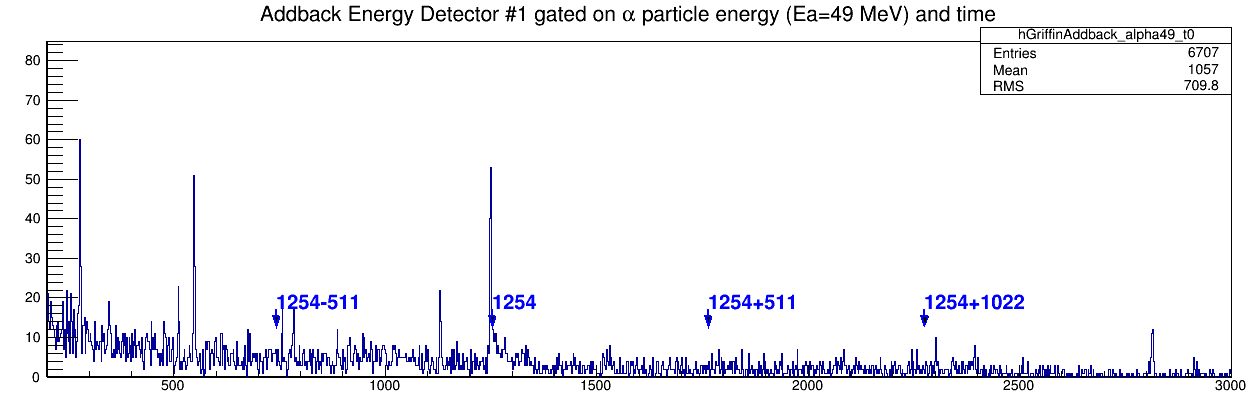 [Speaker Notes: hGriffinAddback_alpha49_t0->Draw();
hGriffinAddback_alpha49_t0->GetXaxis()->SetRangeUser(200,3000);

TArrow *ar5 = new TArrow(1283,13,1283,17,0.01,"<|"); ar5->SetLineWidth(2); ar5->SetLineColor(2); ar5->SetAngle(40); ar5->Draw();
TText  *tx5=new TText(1283,17,"1283"); tx5->SetTextColor(2); tx5->Draw();

TArrow *ar6 = new TArrow(1794,8,1794,12,0.01,"<|"); ar6->SetLineWidth(2); ar6->SetLineColor(2); ar6->SetAngle(40); ar6->Draw();
TText  *tx6=new TText(1794,12,"1283+511"); tx6->SetTextColor(2); tx6->Draw();

TArrow *ar7 = new TArrow(2305,13,2305,17,0.01,"<|"); ar7->SetLineWidth(2); ar7->SetLineColor(2); ar7->SetAngle(40); ar7->Draw();
TText  *tx7=new TText(2305,17,"1283+1022"); tx7->SetTextColor(2); tx7->Draw();

TArrow *ar8 = new TArrow(772,13, 772,17,0.01,"<|"); ar8->SetLineWidth(2); ar8->SetLineColor(2); ar8->SetAngle(40); ar8->Draw();
TText  *tx8=new TText(772,17,"1283-511"); tx8->SetTextColor(2); tx8->Draw();




hGriffinAddback_alpha49_t0->Draw();
hGriffinAddback_alpha49_t0->GetXaxis()->SetRangeUser(200,3000);

TArrow *ar5 = new TArrow(1254,13,1254,17,0.01,"<|"); ar5->SetLineWidth(2); ar5->SetLineColor(4); ar5->SetAngle(40); ar5->Draw();
TText  *tx5=new TText(1254,17,"1254"); tx5->SetTextColor(4); tx5->Draw();

TArrow *ar6 = new TArrow(1765,13,1765,17,0.01,"<|"); ar6->SetLineWidth(2); ar6->SetLineColor(4); ar6->SetAngle(40); ar6->Draw();
TText  *tx6=new TText(1765,17,"1254+511"); tx6->SetTextColor(4); tx6->Draw();

TArrow *ar7 = new TArrow(2276,13,2276,17,0.01,"<|"); ar7->SetLineWidth(2); ar7->SetLineColor(4); ar7->SetAngle(40); ar7->Draw();
TText  *tx7=new TText(2276,17,"1254+1022"); tx7->SetTextColor(4); tx7->Draw();

TArrow *ar8 = new TArrow(743,13,743,17,0.01,"<|"); ar8->SetLineWidth(2); ar8->SetLineColor(4); ar8->SetAngle(40); ar8->Draw();
TText  *tx8=new TText(743,17,"1254-511"); tx8->SetTextColor(4); tx8->Draw();]
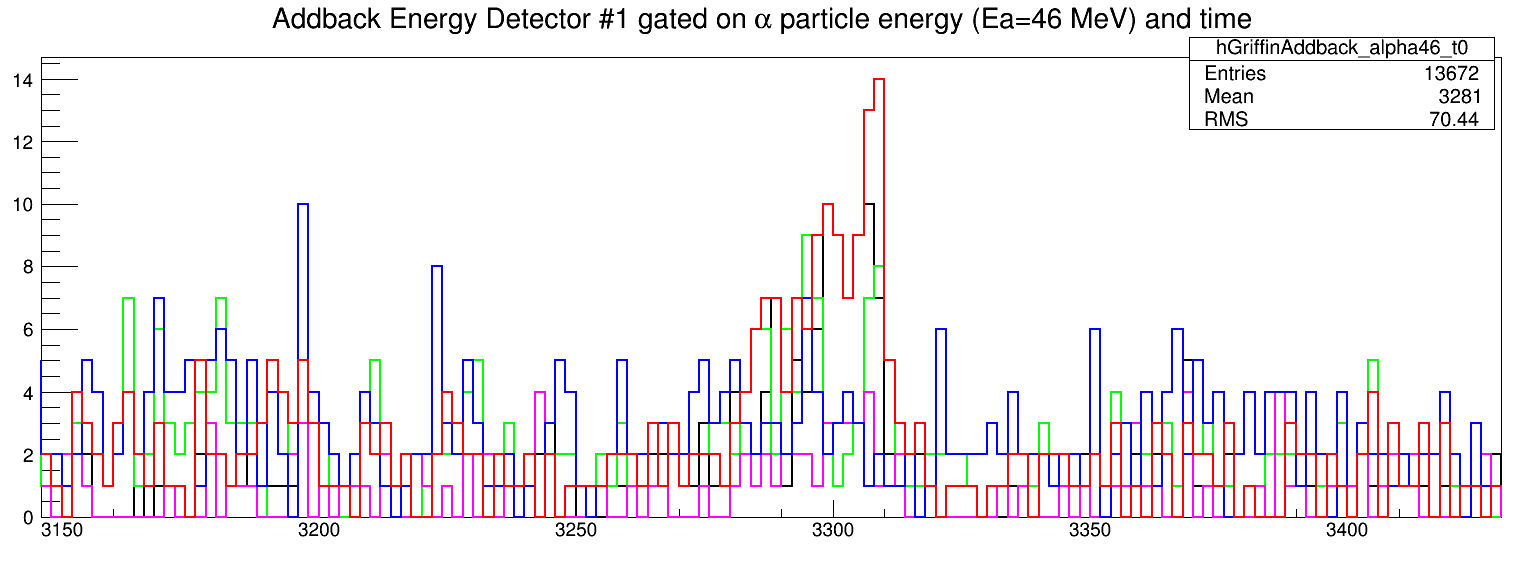 Eα = 46±1 MeV
Eα = 47±1 MeV
Eα = 45±1 MeV
Eα = 48±1 MeV
Eα = 44±1 MeV
Ex = 3076 keV
Eγ = 3076 keV
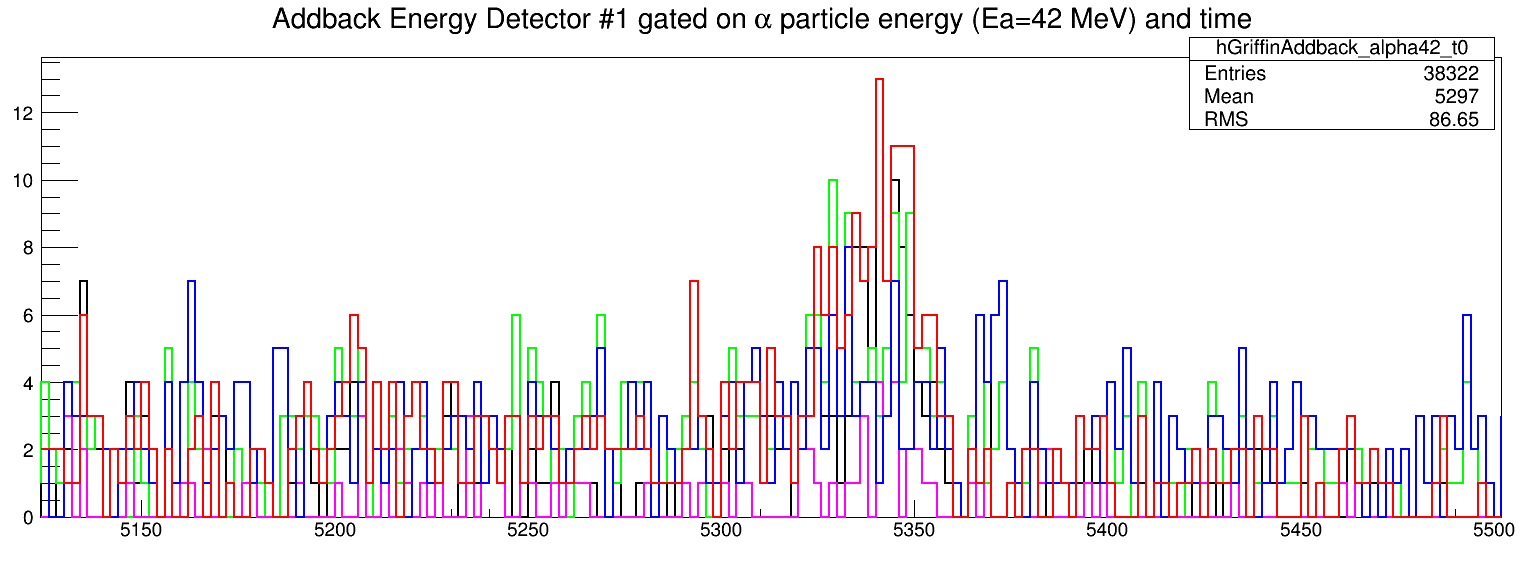 Eα = 42±1 MeV
Eα = 43±1 MeV
Eα = 41±1 MeV
Eα = 44±1 MeV
Eα = 40±1 MeV
Ex = 4971 keV
Eγ = 4970 keV
[Speaker Notes: const double E0_gamma=3076; //Ex=3076
const int startpeak=3246; //has to be even number
const int endpeak=3326; //has to be even number
const int up=354; //E0_gamma+up has to be even number, if E0 is odd, up should be odd
const int down=-70; //E0_gamma-down has to be even number, if E0 is odd, down should be odd
const int Ea=46;
double T0_lifetime = 0;
int Lifetimestep = 1;
double centroid=E0_gamma;
int Yaxisrange=15;
const double Ebin_gamma=E0_gamma;
const double minrange=Ebin_gamma-down;
const double maxrange=Ebin_gamma+up;
hGriffinAddback_alpha46_t0->GetXaxis()->SetRangeUser(minrange,maxrange)
hGriffinAddback_alpha46_t0->Draw()

hGriffinAddback_alpha47_t0->SetLineWidth(2)
hGriffinAddback_alpha47_t0->SetLineColor(1)
hGriffinAddback_alpha47_t0->Draw("same")

hGriffinAddback_alpha45_t0->SetLineWidth(2)
hGriffinAddback_alpha45_t0->SetLineColor(3)
hGriffinAddback_alpha45_t0->Draw("same")

hGriffinAddback_alpha48_t0->SetLineWidth(2)
hGriffinAddback_alpha48_t0->SetLineColor(6)
hGriffinAddback_alpha48_t0->Draw("same")

hGriffinAddback_alpha44_t0->SetLineWidth(2)
hGriffinAddback_alpha44_t0->SetLineColor(4)
hGriffinAddback_alpha44_t0->Draw("same")

hGriffinAddback_alpha46_t0->SetLineWidth(2)
hGriffinAddback_alpha46_t0->SetLineColor(2)
hGriffinAddback_alpha46_t0->Draw("sames")








const double E0_gamma=4971; //Ex=4971
const int startpeak=5268; //has to be even number
const int endpeak=5370; //has to be even number
const int up=531; //E0_gamma+up has to be even number, if E0 is odd, up should be odd
const int down=-153; //E0_gamma-down has to be even number, if E0 is odd, down should be odd
const int Ea=42;
double T0_lifetime = 0;
int Lifetimestep = 1;
double centroid=E0_gamma-1;
int Yaxisrange=15;
const double Ebin_gamma=E0_gamma;
const double minrange=Ebin_gamma-down;
const double maxrange=Ebin_gamma+up;
hGriffinAddback_alpha42_t0->GetXaxis()->SetRangeUser(minrange,maxrange)
hGriffinAddback_alpha42_t0->Draw()

hGriffinAddback_alpha43_t0->SetLineWidth(2)
hGriffinAddback_alpha43_t0->SetLineColor(1)
hGriffinAddback_alpha43_t0->Draw("same")

hGriffinAddback_alpha41_t0->SetLineWidth(2)
hGriffinAddback_alpha41_t0->SetLineColor(3)
hGriffinAddback_alpha41_t0->Draw("same")

hGriffinAddback_alpha44_t0->SetLineWidth(2)
hGriffinAddback_alpha44_t0->SetLineColor(6)
hGriffinAddback_alpha44_t0->Draw("same")

hGriffinAddback_alpha40_t0->SetLineWidth(2)
hGriffinAddback_alpha40_t0->SetLineColor(4)
hGriffinAddback_alpha40_t0->Draw("same")

hGriffinAddback_alpha42_t0->SetLineWidth(2)
hGriffinAddback_alpha42_t0->SetLineColor(2)
hGriffinAddback_alpha42_t0->Draw("sames")]
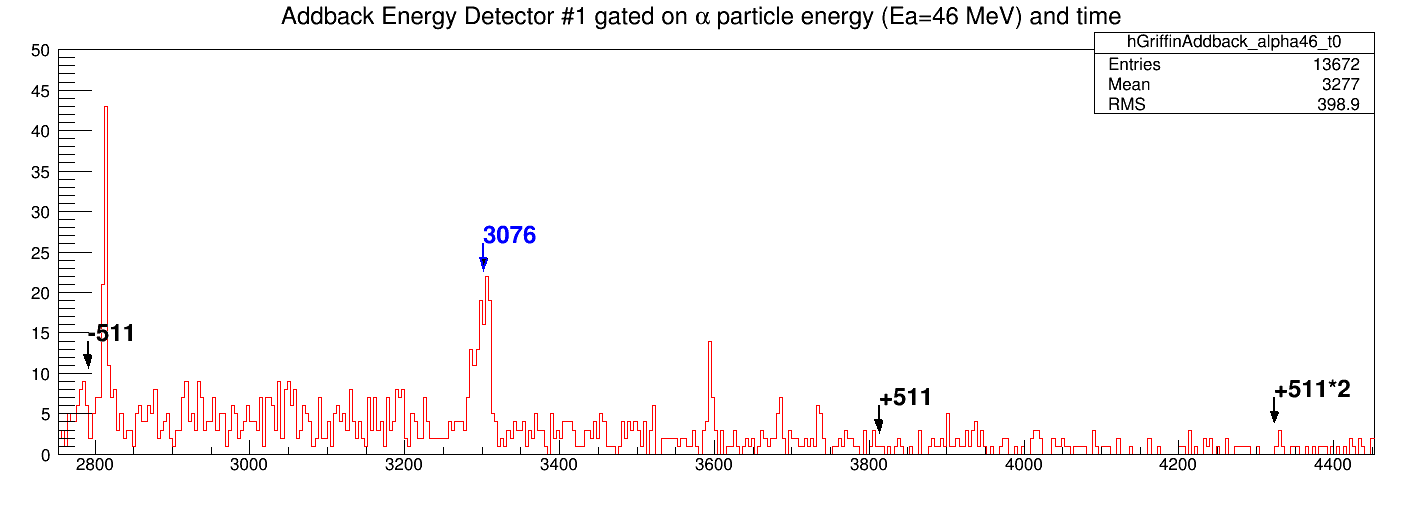 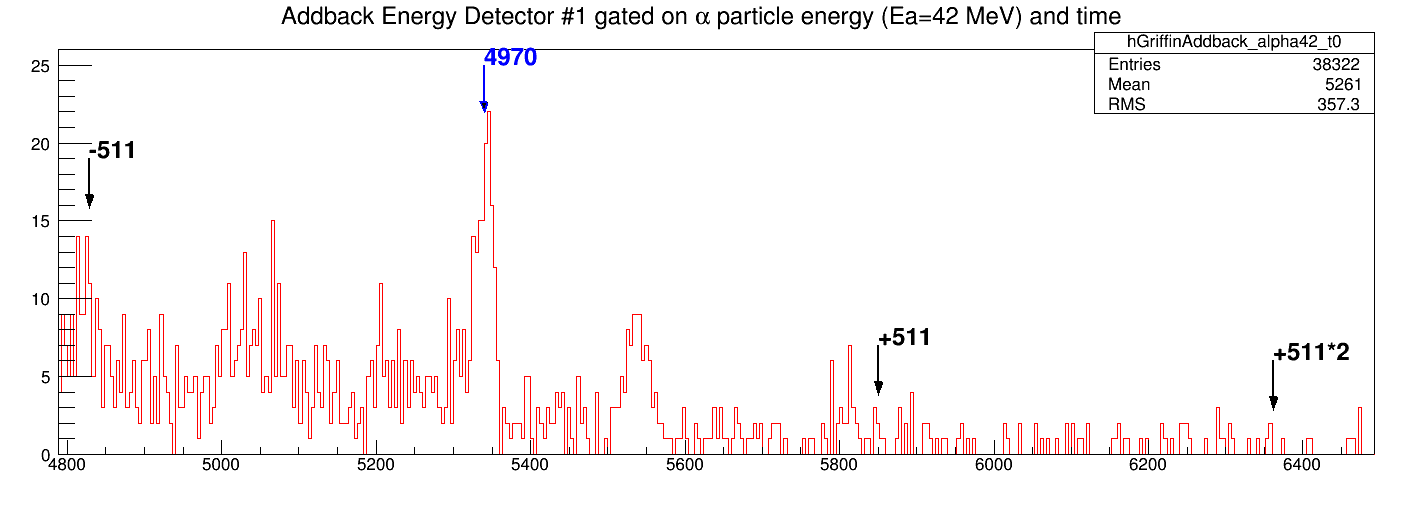 Ex = 4971 keV
Eγ = 4970 keV
[Speaker Notes: hGriffinAddback_alpha46_t0->Rebin(2);
int E1, E2, E3, E4, start, end;
E1=3302; E2=E1+511; E3=E1+511*2; E4=E1-511;
start = E1-550; end = E1+1150;
hGriffinAddback_alpha46_t0->GetXaxis()->SetRangeUser(start,end);
hGriffinAddback_alpha46_t0->GetYaxis()->SetRangeUser(0,50);
hGriffinAddback_alpha46_t0->Draw();

int bin1, bin2, bin3, bin4;
int Y1, Y2, Y3, Y4;
bin1=hGriffinAddback_alpha46_t0->FindBin(E1);
bin2=hGriffinAddback_alpha46_t0->FindBin(E2);
bin3=hGriffinAddback_alpha46_t0->FindBin(E3);
bin4=hGriffinAddback_alpha46_t0->FindBin(E4);
Y1=hGriffinAddback_alpha46_t0->GetBinContent(bin1)+7;
Y2=hGriffinAddback_alpha46_t0->GetBinContent(bin2)+2;
Y3=hGriffinAddback_alpha46_t0->GetBinContent(bin3)+3;
Y4=hGriffinAddback_alpha46_t0->GetBinContent(bin4)+5;

TArrow *ar1 = new TArrow(E1,Y1,E1,Y1+3,0.01,"<|"); ar1->SetLineWidth(2); ar1->SetLineColor(4); ar1->SetAngle(40); ar1->Draw();
TText  *tx1=new TText(E1,Y1+3,"3076"); tx1->SetTextColor(4); tx1->Draw();

TArrow *ar2 = new TArrow(E2,Y2,E2,Y2+3,0.01,"<|"); ar2->SetLineWidth(2); ar2->SetAngle(40); ar2->Draw();
TText  *tx2=new TText(E2,Y2+3,"+511"); tx2->Draw();

TArrow *ar3 = new TArrow(E3,Y3,E3,Y3+3,0.01,"<|"); ar3->SetLineWidth(2); ar3->SetAngle(40); ar3->Draw();
TText  *tx3=new TText(E3,Y3+3,"+511*2"); tx3->Draw();

TArrow *ar4 = new TArrow(E4,Y4,E4,Y4+3,0.01,"<|"); ar4->SetLineWidth(2); ar4->SetAngle(40); ar4->Draw();
TText  *tx4=new TText(E4,Y4+3,"-511"); tx4->Draw();]
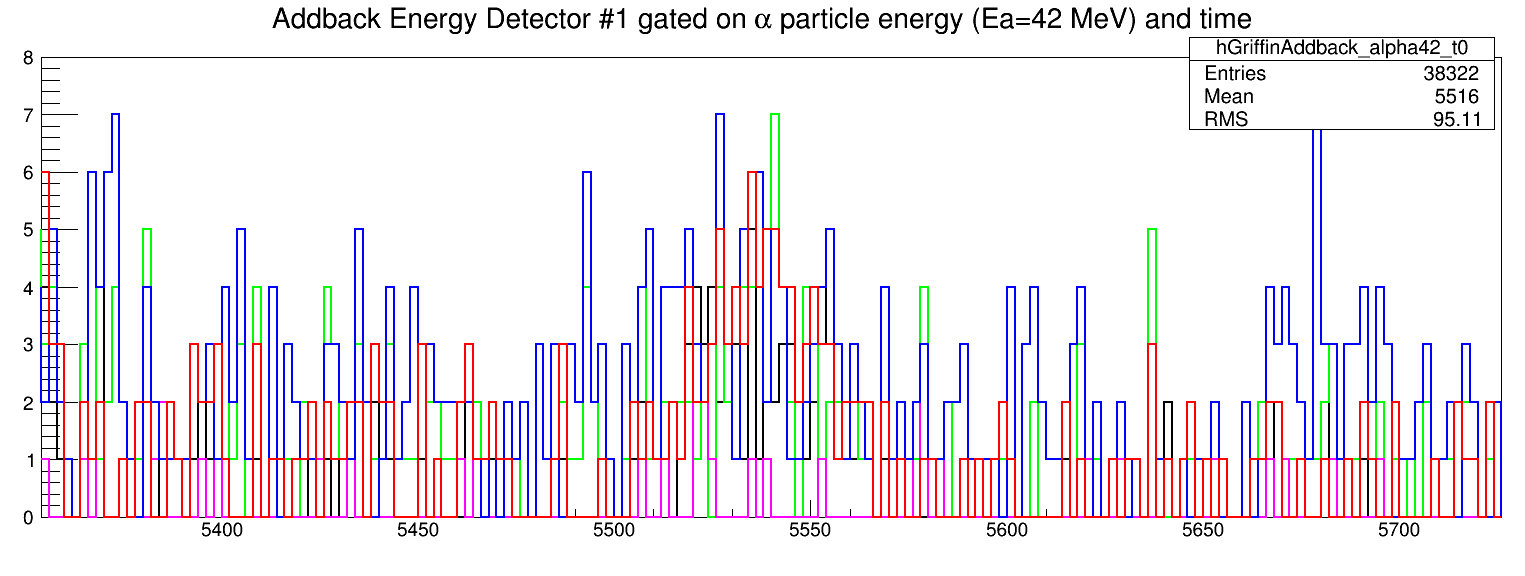 Eα = 42±1 MeV
Eα = 43±1 MeV
Eα = 41±1 MeV
Eα = 44±1 MeV
Eα = 40±1 MeV
Ex = 5156 keV
Eγ = 5156 keV
Red: the most probable alpha energy window
[Speaker Notes: const double E0_gamma=5156; //Ex=5156
const int startpeak=5450; //has to be even number
const int endpeak=5584; //has to be even number
const int up=570; //E0_gamma+up has to be even number, if E0 is odd, up should be odd
const int down=-198; //E0_gamma-down has to be even number, if E0 is odd, down should be odd
const int Ea=42;
double T0_lifetime = 0;
int Lifetimestep = 1;
double centroid=E0_gamma;
int Yaxisrange=15;
const double Ebin_gamma=E0_gamma;
const double minrange=Ebin_gamma-down;
const double maxrange=Ebin_gamma+up;
hGriffinAddback_alpha38_t0->GetXaxis()->UnZoom();
hGriffinAddback_alpha39_t0->GetXaxis()->UnZoom();
hGriffinAddback_alpha40_t0->GetXaxis()->UnZoom();
hGriffinAddback_alpha41_t0->GetXaxis()->UnZoom();
hGriffinAddback_alpha42_t0->GetXaxis()->UnZoom();
hGriffinAddback_alpha43_t0->GetXaxis()->UnZoom();
hGriffinAddback_alpha44_t0->GetXaxis()->UnZoom();
hGriffinAddback_alpha45_t0->GetXaxis()->UnZoom();
hGriffinAddback_alpha46_t0->GetXaxis()->UnZoom();
hGriffinAddback_alpha47_t0->GetXaxis()->UnZoom();

hGriffinAddback_alpha42_t0->GetXaxis()->SetRangeUser(minrange,maxrange)
hGriffinAddback_alpha42_t0->Draw()

hGriffinAddback_alpha43_t0->SetLineWidth(2)
hGriffinAddback_alpha43_t0->SetLineColor(1)
hGriffinAddback_alpha43_t0->Draw("same")

hGriffinAddback_alpha41_t0->SetLineWidth(2)
hGriffinAddback_alpha41_t0->SetLineColor(3)
hGriffinAddback_alpha41_t0->Draw("same")

hGriffinAddback_alpha44_t0->SetLineWidth(2)
hGriffinAddback_alpha44_t0->SetLineColor(6)
hGriffinAddback_alpha44_t0->Draw("same")

hGriffinAddback_alpha40_t0->SetLineWidth(2)
hGriffinAddback_alpha40_t0->SetLineColor(4)
hGriffinAddback_alpha40_t0->Draw("same")

hGriffinAddback_alpha42_t0->SetLineWidth(2)
hGriffinAddback_alpha42_t0->SetLineColor(2)
hGriffinAddback_alpha42_t0->Draw("sames")]
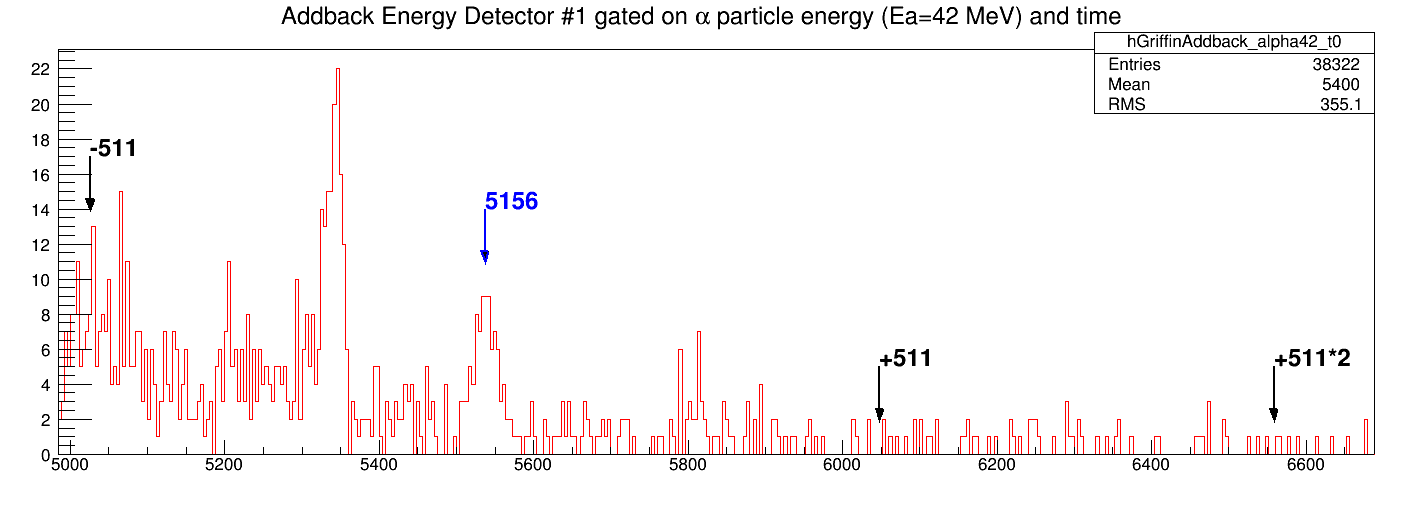 Ex = 5156 keV
Eγ = 5156 keV
[Speaker Notes: int E1, E2, E3, E4, start, end;
E1=5537; E2=E1+511; E3=E1+511*2; E4=E1-511;
start = E1-550; end = E1+1150;
hGriffinAddback_alpha42_t0->GetXaxis()->SetRangeUser(start,end);
//hGriffinAddback_alpha42_t0->GetYaxis()->SetRangeUser(0,62);
hGriffinAddback_alpha42_t0->Draw();

int bin1, bin2, bin3, bin4;
int Y1, Y2, Y3, Y4;
bin1=hGriffinAddback_alpha42_t0->FindBin(E1);
bin2=hGriffinAddback_alpha42_t0->FindBin(E2);
bin3=hGriffinAddback_alpha42_t0->FindBin(E3);
bin4=hGriffinAddback_alpha42_t0->FindBin(E4);
Y1=hGriffinAddback_alpha42_t0->GetBinContent(bin1)+2;
Y2=hGriffinAddback_alpha42_t0->GetBinContent(bin2)+2;
Y3=hGriffinAddback_alpha42_t0->GetBinContent(bin3)+2;
Y4=hGriffinAddback_alpha42_t0->GetBinContent(bin4)+6;

TArrow *ar1 = new TArrow(E1,Y1,E1,Y1+3,0.01,"<|"); ar1->SetLineWidth(2); ar1->SetLineColor(4); ar1->SetAngle(40); ar1->Draw();
TText  *tx1=new TText(E1,Y1+3,"5156"); tx1->SetTextColor(4); tx1->Draw();

TArrow *ar2 = new TArrow(E2,Y2,E2,Y2+3,0.01,"<|"); ar2->SetLineWidth(2); ar2->SetAngle(40); ar2->Draw();
TText  *tx2=new TText(E2,Y2+3,"+511"); tx2->Draw();

TArrow *ar3 = new TArrow(E3,Y3,E3,Y3+3,0.01,"<|"); ar3->SetLineWidth(2); ar3->SetAngle(40); ar3->Draw();
TText  *tx3=new TText(E3,Y3+3,"+511*2"); tx3->Draw();

TArrow *ar4 = new TArrow(E4,Y4,E4,Y4+3,0.01,"<|"); ar4->SetLineWidth(2); ar4->SetAngle(40); ar4->Draw();
TText  *tx4=new TText(E4,Y4+3,"-511"); tx4->Draw();]
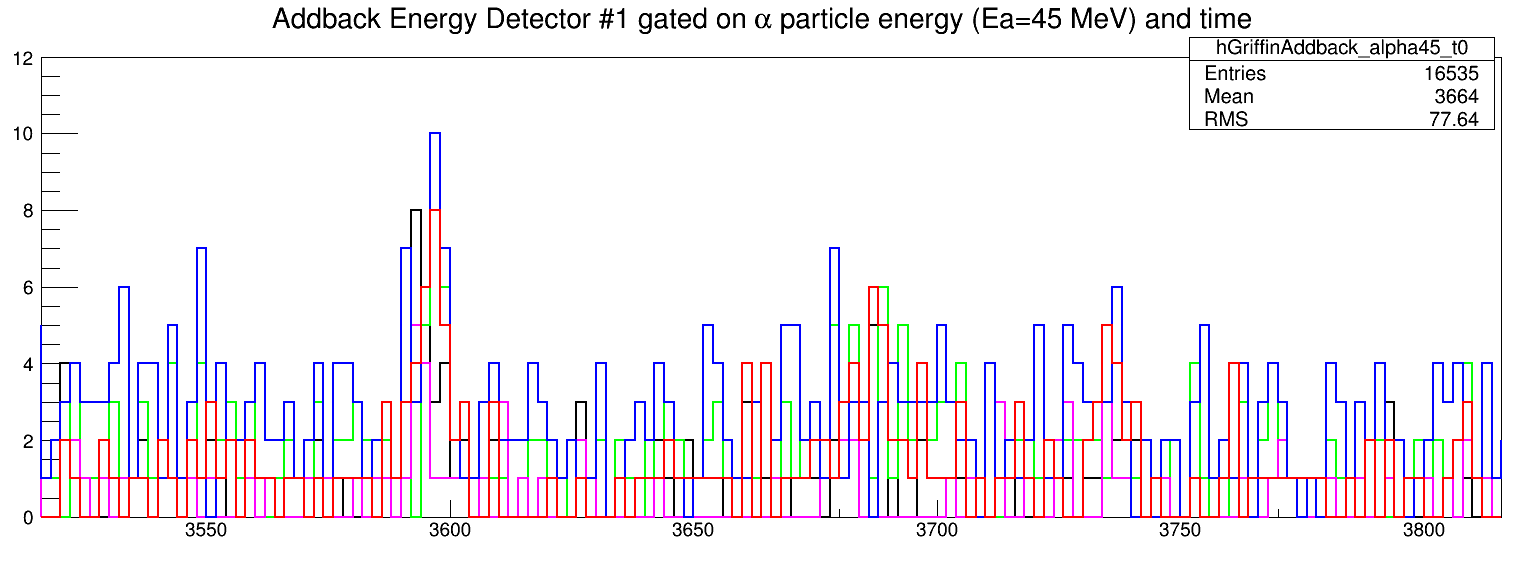 Eα = 45±1 MeV
Eα = 46±1 MeV
Eα = 44±1 MeV
Eα = 47±1 MeV
Eα = 43±1 MeV
Ex = 3435 keV
Eγ = 3435 keV
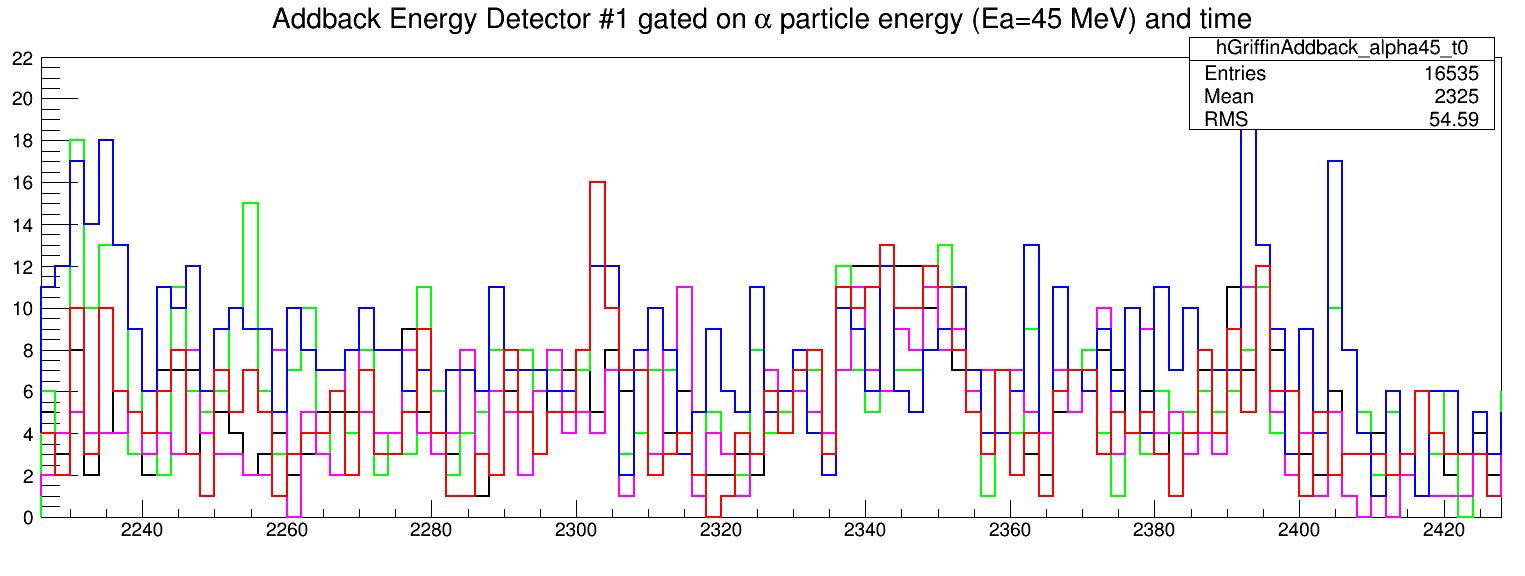 Eα = 45±1 MeV
Eα = 46±1 MeV
Eα = 44±1 MeV
Eα = 47±1 MeV
Eα = 43±1 MeV
Ex = 3435 keV
Eγ = 2186 keV
[Speaker Notes: const double E0_gamma=3435; //Ex=3435
const int startpeak=3636; //has to be even number
const int endpeak=3716; //has to be even number
const int up=381; //E0_gamma+up has to be even number, if E0 is odd, up should be odd
const int down=-81; //E0_gamma-down has to be even number, if E0 is odd, down should be odd
const int Ea=45;
double T0_lifetime = 0;
int Lifetimestep = 1;
double centroid=E0_gamma;
int Yaxisrange=15;

const double Ebin_gamma=E0_gamma;
const double minrange=Ebin_gamma-down;
const double maxrange=Ebin_gamma+up;
hGriffinAddback_alpha38_t0->GetXaxis()->UnZoom();
hGriffinAddback_alpha39_t0->GetXaxis()->UnZoom();
hGriffinAddback_alpha40_t0->GetXaxis()->UnZoom();
hGriffinAddback_alpha41_t0->GetXaxis()->UnZoom();
hGriffinAddback_alpha42_t0->GetXaxis()->UnZoom();
hGriffinAddback_alpha43_t0->GetXaxis()->UnZoom();
hGriffinAddback_alpha44_t0->GetXaxis()->UnZoom();
hGriffinAddback_alpha45_t0->GetXaxis()->UnZoom();
hGriffinAddback_alpha46_t0->GetXaxis()->UnZoom();
hGriffinAddback_alpha47_t0->GetXaxis()->UnZoom();

hGriffinAddback_alpha45_t0->GetXaxis()->SetRangeUser(minrange,maxrange)
hGriffinAddback_alpha45_t0->Draw()

hGriffinAddback_alpha46_t0->SetLineWidth(2)
hGriffinAddback_alpha46_t0->SetLineColor(1)
hGriffinAddback_alpha46_t0->Draw("same")

hGriffinAddback_alpha44_t0->SetLineWidth(2)
hGriffinAddback_alpha44_t0->SetLineColor(3)
hGriffinAddback_alpha44_t0->Draw("same")

hGriffinAddback_alpha47_t0->SetLineWidth(2)
hGriffinAddback_alpha47_t0->SetLineColor(6)
hGriffinAddback_alpha47_t0->Draw("same")

hGriffinAddback_alpha43_t0->SetLineWidth(2)
hGriffinAddback_alpha43_t0->SetLineColor(4)
hGriffinAddback_alpha43_t0->Draw("same")

hGriffinAddback_alpha45_t0->SetLineWidth(2)
hGriffinAddback_alpha45_t0->SetLineColor(2)
hGriffinAddback_alpha45_t0->Draw("sames")









const double E0_gamma=2186; //Ex=3435
const int startpeak=2314; //has to be even number
const int endpeak=2364; //has to be even number
const int up=242; //E0_gamma+up has to be even number, if E0 is odd, up should be odd
const int down=-40; //E0_gamma-down has to be even number, if E0 is odd, down should be odd
const int Ea=45;
double T0_lifetime = 0;
int Lifetimestep = 1;
double centroid=E0_gamma;
int Yaxisrange=15;

const double Ebin_gamma=E0_gamma;
const double minrange=Ebin_gamma-down;
const double maxrange=Ebin_gamma+up;
hGriffinAddback_alpha38_t0->GetXaxis()->UnZoom();
hGriffinAddback_alpha39_t0->GetXaxis()->UnZoom();
hGriffinAddback_alpha40_t0->GetXaxis()->UnZoom();
hGriffinAddback_alpha41_t0->GetXaxis()->UnZoom();
hGriffinAddback_alpha42_t0->GetXaxis()->UnZoom();
hGriffinAddback_alpha43_t0->GetXaxis()->UnZoom();
hGriffinAddback_alpha44_t0->GetXaxis()->UnZoom();
hGriffinAddback_alpha45_t0->GetXaxis()->UnZoom();
hGriffinAddback_alpha46_t0->GetXaxis()->UnZoom();
hGriffinAddback_alpha47_t0->GetXaxis()->UnZoom();

hGriffinAddback_alpha45_t0->GetXaxis()->SetRangeUser(minrange,maxrange)
hGriffinAddback_alpha45_t0->Draw()

hGriffinAddback_alpha46_t0->SetLineWidth(2)
hGriffinAddback_alpha46_t0->SetLineColor(1)
hGriffinAddback_alpha46_t0->Draw("same")

hGriffinAddback_alpha44_t0->SetLineWidth(2)
hGriffinAddback_alpha44_t0->SetLineColor(3)
hGriffinAddback_alpha44_t0->Draw("same")

hGriffinAddback_alpha47_t0->SetLineWidth(2)
hGriffinAddback_alpha47_t0->SetLineColor(6)
hGriffinAddback_alpha47_t0->Draw("same")

hGriffinAddback_alpha43_t0->SetLineWidth(2)
hGriffinAddback_alpha43_t0->SetLineColor(4)
hGriffinAddback_alpha43_t0->Draw("same")

hGriffinAddback_alpha45_t0->SetLineWidth(2)
hGriffinAddback_alpha45_t0->SetLineColor(2)
hGriffinAddback_alpha45_t0->Draw("sames")]
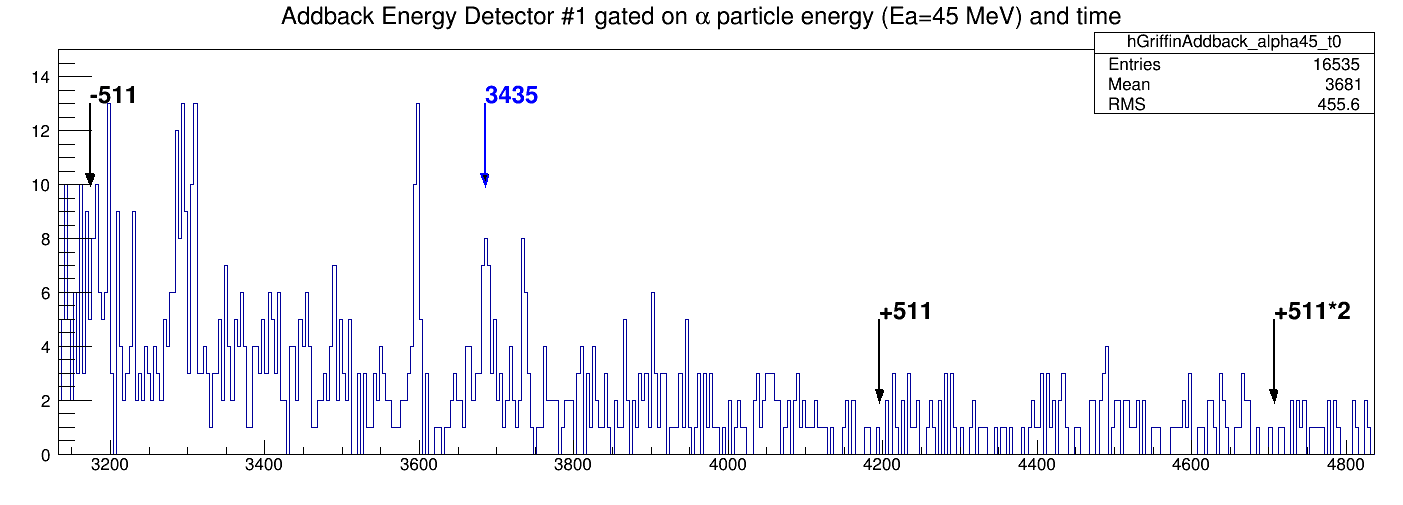 Ex = 3435 keV
Eγ = 3435 keV
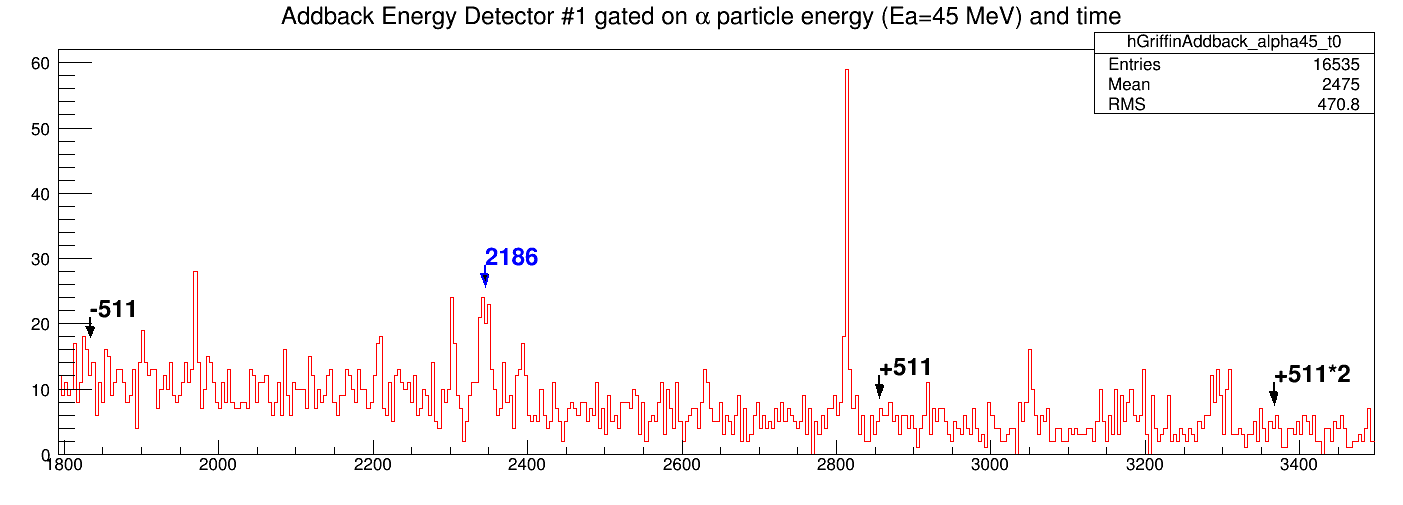 Ex = 3435 keV
Eγ = 2186 keV
[Speaker Notes: int E1, E2, E3, E4, start, end;
E1=3685; E2=E1+511; E3=E1+511*2; E4=E1-511;
start = E1-550; end = E1+1150;
hGriffinAddback_alpha45_t0->GetXaxis()->SetRangeUser(start,end);
hGriffinAddback_alpha45_t0->GetYaxis()->SetRangeUser(0,15);
hGriffinAddback_alpha45_t0->Draw();

int bin1, bin2, bin3, bin4;
int Y1, Y2, Y3, Y4;
bin1=hGriffinAddback_alpha45_t0->FindBin(E1);
bin2=hGriffinAddback_alpha45_t0->FindBin(E2);
bin3=hGriffinAddback_alpha45_t0->FindBin(E3);
bin4=hGriffinAddback_alpha45_t0->FindBin(E4);
Y1=hGriffinAddback_alpha45_t0->GetBinContent(bin1)+2;
Y2=hGriffinAddback_alpha45_t0->GetBinContent(bin2)+2;
Y3=hGriffinAddback_alpha45_t0->GetBinContent(bin3)+2;
Y4=hGriffinAddback_alpha45_t0->GetBinContent(bin4)+5;

TArrow *ar1 = new TArrow(E1,Y1,E1,Y1+3,0.01,"<|"); ar1->SetLineWidth(2); ar1->SetLineColor(4); ar1->SetAngle(40); ar1->Draw();
TText  *tx1=new TText(E1,Y1+3,"3435"); tx1->SetTextColor(4); tx1->Draw();

TArrow *ar2 = new TArrow(E2,Y2,E2,Y2+3,0.01,"<|"); ar2->SetLineWidth(2); ar2->SetAngle(40); ar2->Draw();
TText  *tx2=new TText(E2,Y2+3,"+511"); tx2->Draw();

TArrow *ar3 = new TArrow(E3,Y3,E3,Y3+3,0.01,"<|"); ar3->SetLineWidth(2); ar3->SetAngle(40); ar3->Draw();
TText  *tx3=new TText(E3,Y3+3,"+511*2"); tx3->Draw();

TArrow *ar4 = new TArrow(E4,Y4,E4,Y4+3,0.01,"<|"); ar4->SetLineWidth(2); ar4->SetAngle(40); ar4->Draw();
TText  *tx4=new TText(E4,Y4+3,"-511"); tx4->Draw();






hGriffinAddback_alpha45_t0->Rebin(2);
int E1, E2, E3, E4, start, end;
E1=2345; E2=E1+511; E3=E1+511*2; E4=E1-511;
start = E1-550; end = E1+1150;
hGriffinAddback_alpha45_t0->GetXaxis()->SetRangeUser(start,end);
hGriffinAddback_alpha45_t0->GetYaxis()->SetRangeUser(0,62);
hGriffinAddback_alpha45_t0->Draw();

int bin1, bin2, bin3, bin4;
int Y1, Y2, Y3, Y4;
bin1=hGriffinAddback_alpha45_t0->FindBin(E1);
bin2=hGriffinAddback_alpha45_t0->FindBin(E2);
bin3=hGriffinAddback_alpha45_t0->FindBin(E3);
bin4=hGriffinAddback_alpha45_t0->FindBin(E4);
Y1=hGriffinAddback_alpha45_t0->GetBinContent(bin1)+6;
Y2=hGriffinAddback_alpha45_t0->GetBinContent(bin2)+2;
Y3=hGriffinAddback_alpha45_t0->GetBinContent(bin3)+4;
Y4=hGriffinAddback_alpha45_t0->GetBinContent(bin4)+6;

TArrow *ar1 = new TArrow(E1,Y1,E1,Y1+3,0.01,"<|"); ar1->SetLineWidth(2); ar1->SetLineColor(4); ar1->SetAngle(40); ar1->Draw();
TText  *tx1=new TText(E1,Y1+3,"2345"); tx1->SetTextColor(4); tx1->Draw();

TArrow *ar2 = new TArrow(E2,Y2,E2,Y2+3,0.01,"<|"); ar2->SetLineWidth(2); ar2->SetAngle(40); ar2->Draw();
TText  *tx2=new TText(E2,Y2+3,"+511"); tx2->Draw();

TArrow *ar3 = new TArrow(E3,Y3,E3,Y3+3,0.01,"<|"); ar3->SetLineWidth(2); ar3->SetAngle(40); ar3->Draw();
TText  *tx3=new TText(E3,Y3+3,"+511*2"); tx3->Draw();

TArrow *ar4 = new TArrow(E4,Y4,E4,Y4+3,0.01,"<|"); ar4->SetLineWidth(2); ar4->SetAngle(40); ar4->Draw();
TText  *tx4=new TText(E4,Y4+3,"-511"); tx4->Draw();]
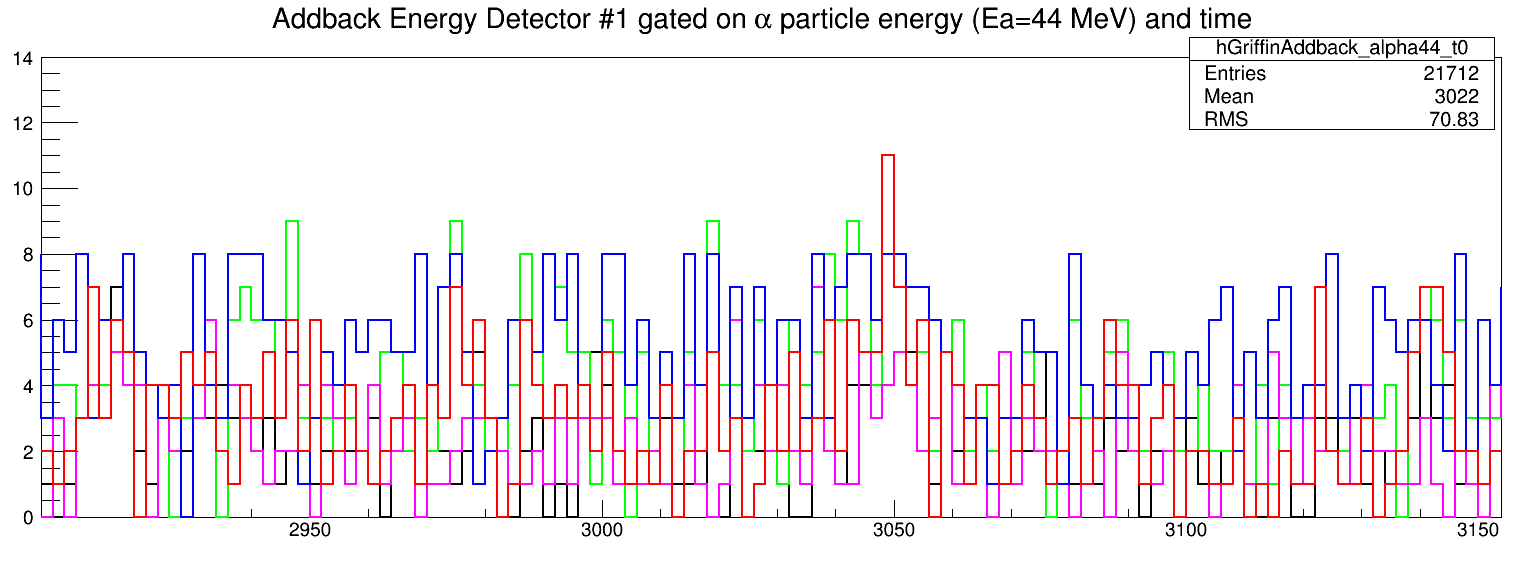 Eα = 44±1 MeV
Eα = 45±1 MeV
Eα = 43±1 MeV
Eα = 46±1 MeV
Eα = 42±1 MeV
Ex = 4085 keV
Eγ = 2838 keV
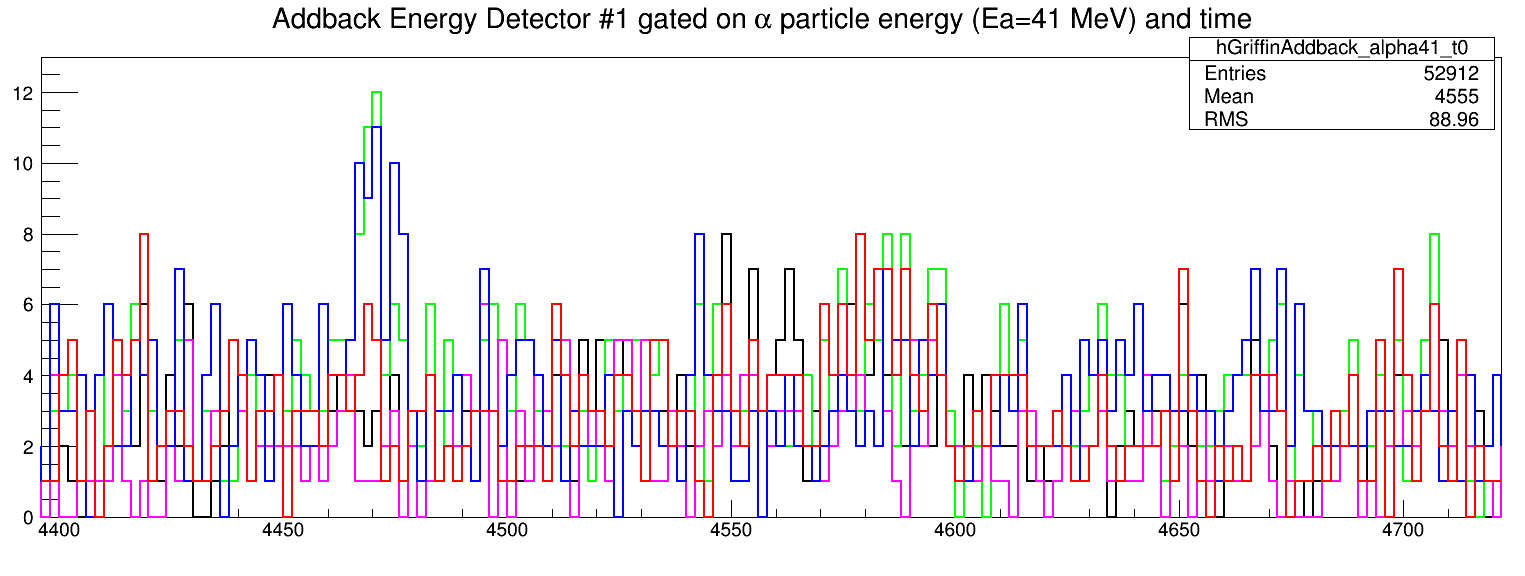 Eα = 41±1 MeV
Eα = 42±1 MeV
Eα = 40±1 MeV
Eα = 43±1 MeV
Eα = 39±1 MeV
Ex = 5518 keV
Eγ = 4270 keV
[Speaker Notes: const double E0_gamma=2838; //Ex=4085
const int startpeak=2998; //has to be even number
const int endpeak=3070; //has to be even number
const int up=316; //E0_gamma+up has to be even number, if E0 is odd, up should be odd
const int down=-66; //E0_gamma-down has to be even number, if E0 is odd, down should be odd
const int Ea=44;
double T0_lifetime = 0;
int Lifetimestep = 1;
double centroid=E0_gamma;
int Yaxisrange=15;
const double Ebin_gamma=E0_gamma;
const double minrange=Ebin_gamma-down;
const double maxrange=Ebin_gamma+up;
hGriffinAddback_alpha38_t0->GetXaxis()->UnZoom();
hGriffinAddback_alpha39_t0->GetXaxis()->UnZoom();
hGriffinAddback_alpha40_t0->GetXaxis()->UnZoom();
hGriffinAddback_alpha41_t0->GetXaxis()->UnZoom();
hGriffinAddback_alpha42_t0->GetXaxis()->UnZoom();
hGriffinAddback_alpha43_t0->GetXaxis()->UnZoom();
hGriffinAddback_alpha44_t0->GetXaxis()->UnZoom();
hGriffinAddback_alpha45_t0->GetXaxis()->UnZoom();
hGriffinAddback_alpha46_t0->GetXaxis()->UnZoom();
hGriffinAddback_alpha47_t0->GetXaxis()->UnZoom();
hGriffinAddback_alpha44_t0->GetXaxis()->SetRangeUser(minrange,maxrange)
hGriffinAddback_alpha44_t0->Draw()
 
hGriffinAddback_alpha45_t0->SetLineWidth(2)
hGriffinAddback_alpha45_t0->SetLineColor(1)
hGriffinAddback_alpha45_t0->Draw("same")
hGriffinAddback_alpha43_t0->SetLineWidth(2)
hGriffinAddback_alpha43_t0->SetLineColor(3)
hGriffinAddback_alpha43_t0->Draw("same")
hGriffinAddback_alpha46_t0->SetLineWidth(2)
hGriffinAddback_alpha46_t0->SetLineColor(6)
hGriffinAddback_alpha46_t0->Draw("same")
hGriffinAddback_alpha42_t0->SetLineWidth(2)
hGriffinAddback_alpha42_t0->SetLineColor(4)
hGriffinAddback_alpha42_t0->Draw("same")
hGriffinAddback_alpha44_t0->SetLineWidth(2)
hGriffinAddback_alpha44_t0->SetLineColor(2)
hGriffinAddback_alpha44_t0->Draw("sames")
 







const double E0_gamma=4270; //Ex=5518
const int startpeak=4520; //has to be even number
const int endpeak=4610; //has to be even number
const int up=452; //E0_gamma+up has to be even number, if E0 is odd, up should be odd
const int down=-126; //E0_gamma-down has to be even number, if E0 is odd, down should be odd
const int Ea=41;
double T0_lifetime = 0;
int Lifetimestep = 1;
double centroid=E0_gamma;
int Yaxisrange=15;

const double Ebin_gamma=E0_gamma;
const double minrange=Ebin_gamma-down;
const double maxrange=Ebin_gamma+up;
hGriffinAddback_alpha38_t0->GetXaxis()->UnZoom();
hGriffinAddback_alpha39_t0->GetXaxis()->UnZoom();
hGriffinAddback_alpha40_t0->GetXaxis()->UnZoom();
hGriffinAddback_alpha41_t0->GetXaxis()->UnZoom();
hGriffinAddback_alpha42_t0->GetXaxis()->UnZoom();
hGriffinAddback_alpha43_t0->GetXaxis()->UnZoom();
hGriffinAddback_alpha44_t0->GetXaxis()->UnZoom();
hGriffinAddback_alpha45_t0->GetXaxis()->UnZoom();
hGriffinAddback_alpha46_t0->GetXaxis()->UnZoom();
hGriffinAddback_alpha47_t0->GetXaxis()->UnZoom();

hGriffinAddback_alpha41_t0->GetXaxis()->SetRangeUser(minrange,maxrange)
hGriffinAddback_alpha41_t0->Draw()

hGriffinAddback_alpha42_t0->SetLineWidth(2)
hGriffinAddback_alpha42_t0->SetLineColor(1)
hGriffinAddback_alpha42_t0->Draw("same")

hGriffinAddback_alpha40_t0->SetLineWidth(2)
hGriffinAddback_alpha40_t0->SetLineColor(3)
hGriffinAddback_alpha40_t0->Draw("same")

hGriffinAddback_alpha43_t0->SetLineWidth(2)
hGriffinAddback_alpha43_t0->SetLineColor(6)
hGriffinAddback_alpha43_t0->Draw("same")

hGriffinAddback_alpha39_t0->SetLineWidth(2)
hGriffinAddback_alpha39_t0->SetLineColor(4)
hGriffinAddback_alpha39_t0->Draw("same")

hGriffinAddback_alpha41_t0->SetLineWidth(2)
hGriffinAddback_alpha41_t0->SetLineColor(2)
hGriffinAddback_alpha41_t0->Draw("sames")]
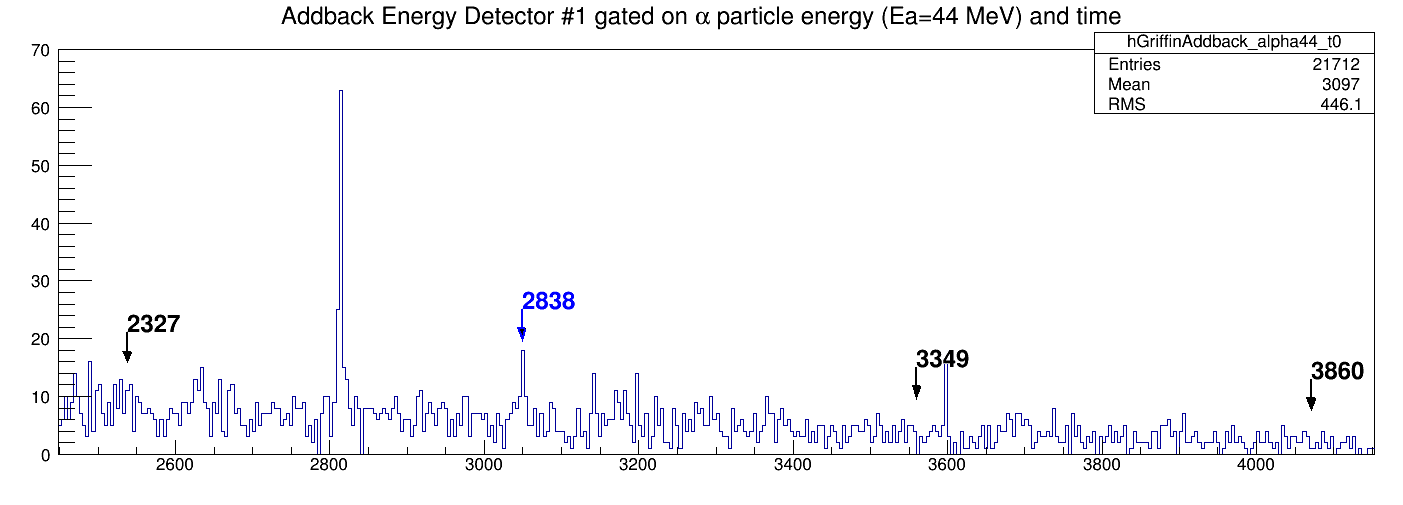 Ex = 4085 keV
Eγ = 2838 keV
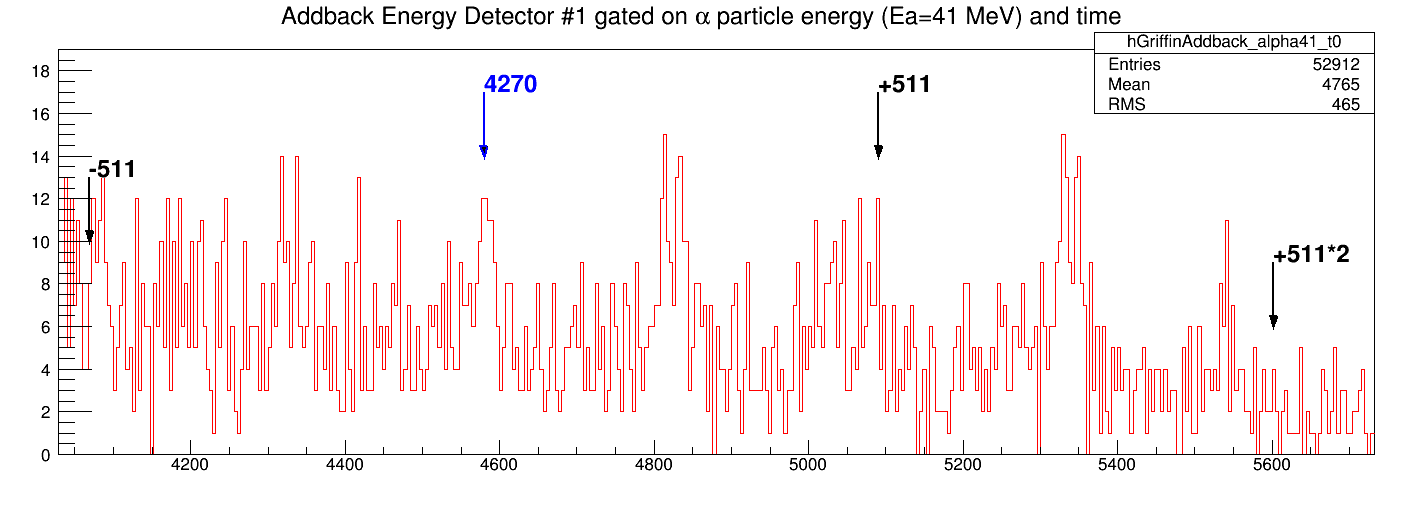 Ex = 5518 keV
Eγ = 4270 keV
[Speaker Notes: hGriffinAddback_alpha44_t0->Rebin(2);
hGriffinAddback_alpha44_t0->GetXaxis()->SetRangeUser(2450,4150);
hGriffinAddback_alpha44_t0->GetYaxis()->SetRangeUser(0,70);
hGriffinAddback_alpha44_t0->Draw();
int E1, E2, E3, E4;
E1=3049; E2=E1+511; E3=E1+511*2; E4=E1-511;

TArrow *ar1 = new TArrow(E1,20,E1,25,0.01,"<|"); ar1->SetLineWidth(2); ar1->SetLineColor(4); ar1->SetAngle(40); ar1->Draw();
TText  *tx1=new TText(E1,25,"2838"); tx1->SetTextColor(4); tx1->Draw();

TArrow *ar2 = new TArrow(E2,10,E2,15,0.01,"<|"); ar2->SetLineWidth(2); ar2->SetAngle(40); ar2->Draw();
TText  *tx2=new TText(E2,15,"3349"); tx2->Draw();

TArrow *ar3 = new TArrow(E3,8,E3,13,0.01,"<|"); ar3->SetLineWidth(2); ar3->SetAngle(40); ar3->Draw();
TText  *tx3=new TText(E3,13,"3860"); tx3->Draw();

TArrow *ar4 = new TArrow(E4,16,E4,21,0.01,"<|"); ar4->SetLineWidth(2); ar4->SetAngle(40); ar4->Draw();
TText  *tx4=new TText(E4,21,"2327"); tx4->Draw();



hGriffinAddback_alpha41_t0->Rebin(2);
int E1, E2, E3, E4, start, end;
E1=4580; E2=E1+511; E3=E1+511*2; E4=E1-511;
start = E1-550; end = E1+1150;
hGriffinAddback_alpha41_t0->GetXaxis()->SetRangeUser(start,end);
hGriffinAddback_alpha41_t0->GetYaxis()->SetRangeUser(0,19);
hGriffinAddback_alpha41_t0->Draw();

int bin1, bin2, bin3, bin4;
int Y1, Y2, Y3, Y4;
bin1=hGriffinAddback_alpha41_t0->FindBin(E1);
bin2=hGriffinAddback_alpha41_t0->FindBin(E2);
bin3=hGriffinAddback_alpha41_t0->FindBin(E3);
bin4=hGriffinAddback_alpha41_t0->FindBin(E4);
Y1=hGriffinAddback_alpha41_t0->GetBinContent(bin1)+2;
Y2=hGriffinAddback_alpha41_t0->GetBinContent(bin2)+2;
Y3=hGriffinAddback_alpha41_t0->GetBinContent(bin3)+2;
Y4=hGriffinAddback_alpha41_t0->GetBinContent(bin4)+2;

TArrow *ar1 = new TArrow(E1,Y1,E1,Y1+3,0.01,"<|"); ar1->SetLineWidth(2); ar1->SetLineColor(4); ar1->SetAngle(40); ar1->Draw();
TText  *tx1=new TText(E1,Y1+3,"4270"); tx1->SetTextColor(4); tx1->Draw();

TArrow *ar2 = new TArrow(E2,Y2,E2,Y2+3,0.01,"<|"); ar2->SetLineWidth(2); ar2->SetAngle(40); ar2->Draw();
TText  *tx2=new TText(E2,Y2+3,"+511"); tx2->Draw();

TArrow *ar3 = new TArrow(E3,Y3,E3,Y3+3,0.01,"<|"); ar3->SetLineWidth(2); ar3->SetAngle(40); ar3->Draw();
TText  *tx3=new TText(E3,Y3+3,"+511*2"); tx3->Draw();

TArrow *ar4 = new TArrow(E4,Y4,E4,Y4+3,0.01,"<|"); ar4->SetLineWidth(2); ar4->SetAngle(40); ar4->Draw();
TText  *tx4=new TText(E4,Y4+3,"-511"); tx4->Draw();]
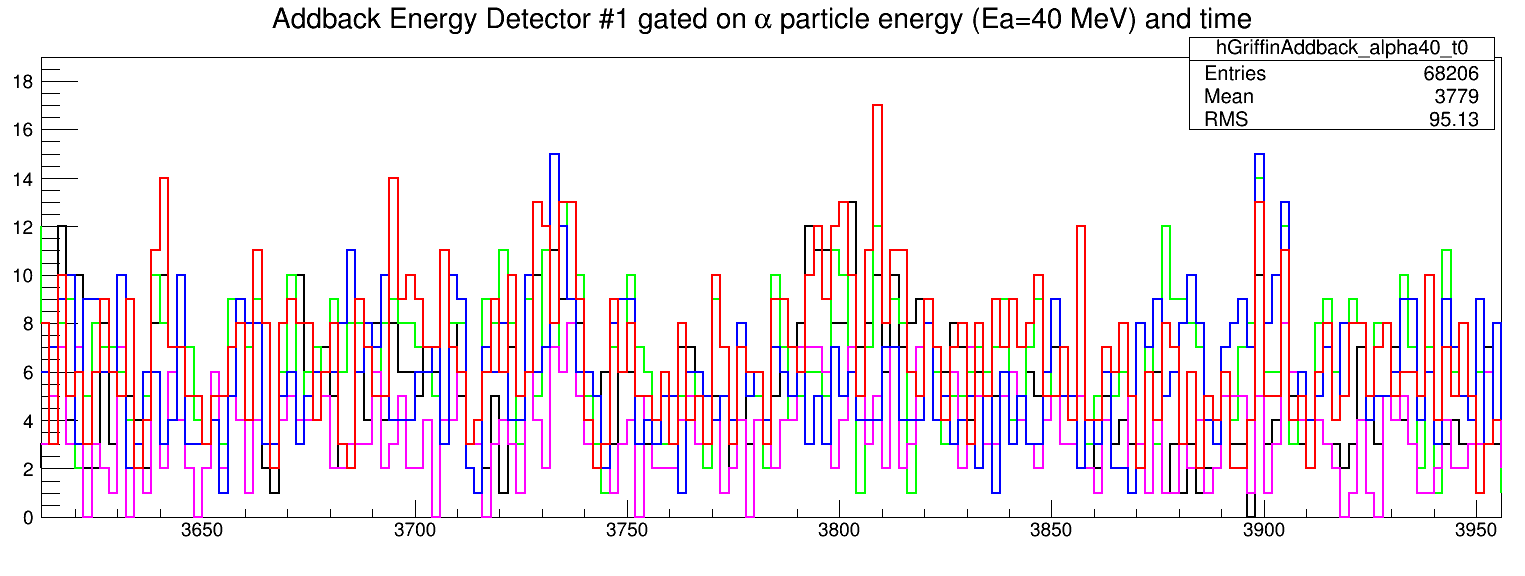 Eα = 40±1 MeV
Eα = 41±1 MeV
Eα = 39±1 MeV
Eα = 42±1 MeV
Eα = 38±1 MeV
Ex = 5775 keV
Eγ = 3541 keV
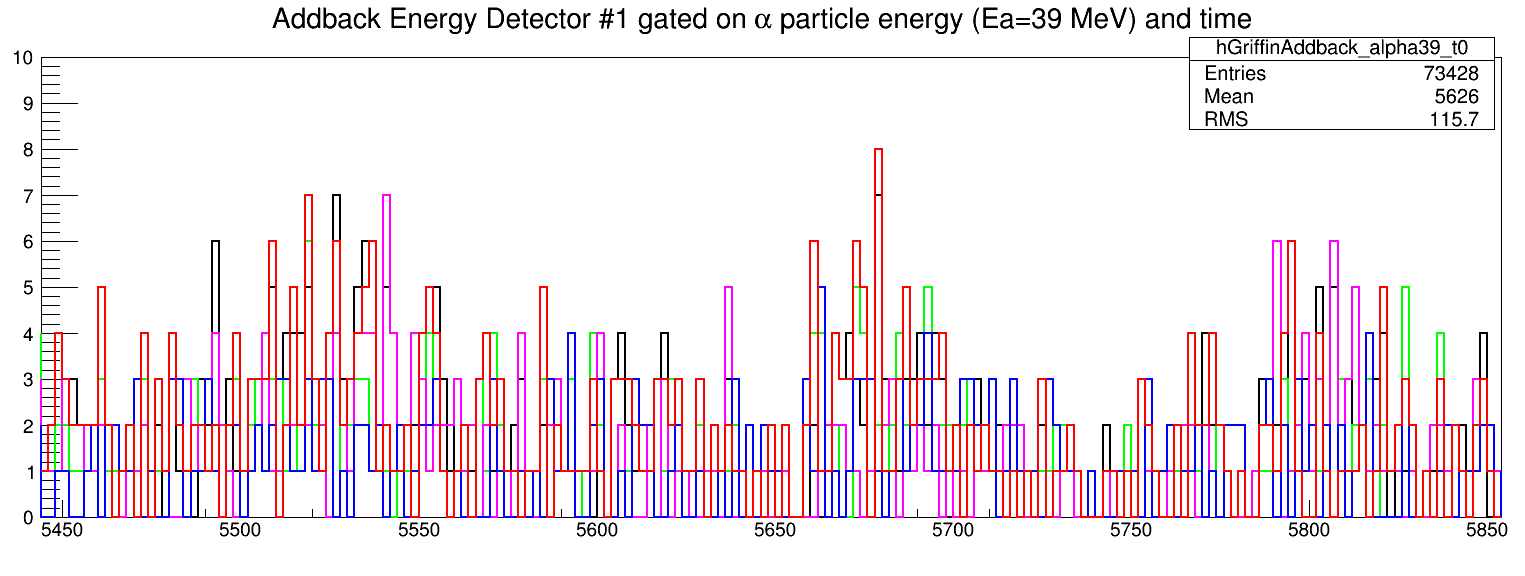 Eα = 39±1 MeV
Eα = 40±1 MeV
Eα = 38±1 MeV
Eα = 41±1 MeV
Eα = 37±1 MeV
Ex = 6542 keV
Eγ = 5293 keV
[Speaker Notes: const double E0_gamma=3541; //Ex=5775
const int startpeak=3742; //has to be even number
const int endpeak=3834; //has to be even number
const int up=415; //E0_gamma+up has to be even number, if E0 is odd, up should be odd
const int down=-71; //E0_gamma-down has to be even number, if E0 is odd, down should be odd
const int Ea=40;
double T0_lifetime = 0;
int Lifetimestep = 1;
double centroid=E0_gamma;
int Yaxisrange=15;
const double Ebin_gamma=E0_gamma;
const double minrange=Ebin_gamma-down;
const double maxrange=Ebin_gamma+up;
hGriffinAddback_alpha38_t0->GetXaxis()->UnZoom();
hGriffinAddback_alpha39_t0->GetXaxis()->UnZoom();
hGriffinAddback_alpha40_t0->GetXaxis()->UnZoom();
hGriffinAddback_alpha41_t0->GetXaxis()->UnZoom();
hGriffinAddback_alpha42_t0->GetXaxis()->UnZoom();
hGriffinAddback_alpha43_t0->GetXaxis()->UnZoom();
hGriffinAddback_alpha44_t0->GetXaxis()->UnZoom();
hGriffinAddback_alpha45_t0->GetXaxis()->UnZoom();
hGriffinAddback_alpha46_t0->GetXaxis()->UnZoom();
hGriffinAddback_alpha47_t0->GetXaxis()->UnZoom();
hGriffinAddback_alpha40_t0->GetXaxis()->SetRangeUser(minrange,maxrange)
hGriffinAddback_alpha40_t0->Draw()
hGriffinAddback_alpha41_t0->SetLineWidth(2)
hGriffinAddback_alpha41_t0->SetLineColor(1)
hGriffinAddback_alpha41_t0->Draw("same")
hGriffinAddback_alpha39_t0->SetLineWidth(2)
hGriffinAddback_alpha39_t0->SetLineColor(3)
hGriffinAddback_alpha39_t0->Draw("same")
hGriffinAddback_alpha42_t0->SetLineWidth(2)
hGriffinAddback_alpha42_t0->SetLineColor(6)
hGriffinAddback_alpha42_t0->Draw("same")
hGriffinAddback_alpha38_t0->SetLineWidth(2)
hGriffinAddback_alpha38_t0->SetLineColor(4)
hGriffinAddback_alpha38_t0->Draw("same")
hGriffinAddback_alpha40_t0->SetLineWidth(2)
hGriffinAddback_alpha40_t0->SetLineColor(2)
hGriffinAddback_alpha40_t0->Draw("sames")










const double E0_gamma=5294; //Ex=6542
const int startpeak=5600; //has to be even number
const int endpeak=5720; //has to be even number
const int up=560; //E0_gamma+up has to be even number, if E0 is odd, up should be odd
const int down=-150; //E0_gamma-down has to be even number, if E0 is odd, down should be odd
const int Ea=39;
double T0_lifetime = 0;
int Lifetimestep = 1;
double centroid=E0_gamma-1;
int Yaxisrange=15;

const double Ebin_gamma=E0_gamma;
const double minrange=Ebin_gamma-down;
const double maxrange=Ebin_gamma+up;
hGriffinAddback_alpha37_t0->GetXaxis()->UnZoom();
hGriffinAddback_alpha38_t0->GetXaxis()->UnZoom();
hGriffinAddback_alpha39_t0->GetXaxis()->UnZoom();
hGriffinAddback_alpha40_t0->GetXaxis()->UnZoom();
hGriffinAddback_alpha41_t0->GetXaxis()->UnZoom();
hGriffinAddback_alpha42_t0->GetXaxis()->UnZoom();
hGriffinAddback_alpha43_t0->GetXaxis()->UnZoom();
hGriffinAddback_alpha44_t0->GetXaxis()->UnZoom();
hGriffinAddback_alpha45_t0->GetXaxis()->UnZoom();
hGriffinAddback_alpha46_t0->GetXaxis()->UnZoom();
hGriffinAddback_alpha47_t0->GetXaxis()->UnZoom();

hGriffinAddback_alpha39_t0->GetXaxis()->SetRangeUser(minrange,maxrange)
hGriffinAddback_alpha39_t0->Draw()

hGriffinAddback_alpha40_t0->SetLineWidth(2)
hGriffinAddback_alpha40_t0->SetLineColor(1)
hGriffinAddback_alpha40_t0->Draw("same")

hGriffinAddback_alpha38_t0->SetLineWidth(2)
hGriffinAddback_alpha38_t0->SetLineColor(3)
hGriffinAddback_alpha38_t0->Draw("same")

hGriffinAddback_alpha41_t0->SetLineWidth(2)
hGriffinAddback_alpha41_t0->SetLineColor(6)
hGriffinAddback_alpha41_t0->Draw("same")

hGriffinAddback_alpha37_t0->SetLineWidth(2)
hGriffinAddback_alpha37_t0->SetLineColor(4)
hGriffinAddback_alpha37_t0->Draw("same")

hGriffinAddback_alpha39_t0->SetLineWidth(2)
hGriffinAddback_alpha39_t0->SetLineColor(2)
hGriffinAddback_alpha39_t0->Draw("sames")]
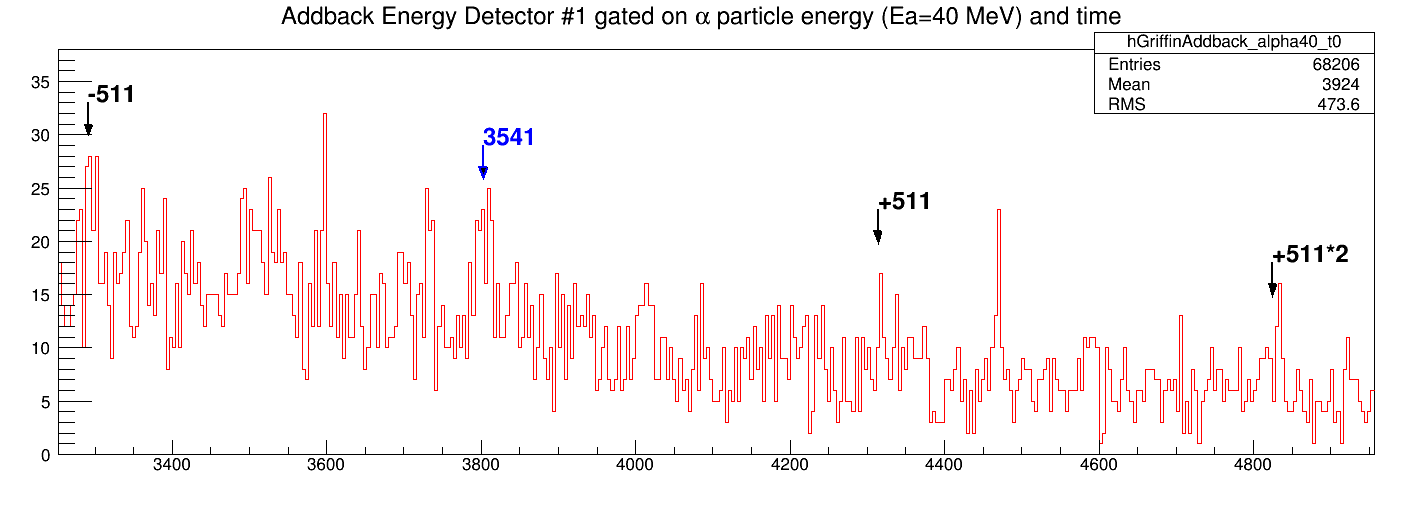 Ex = 5775 keV
Eγ = 3541 keV
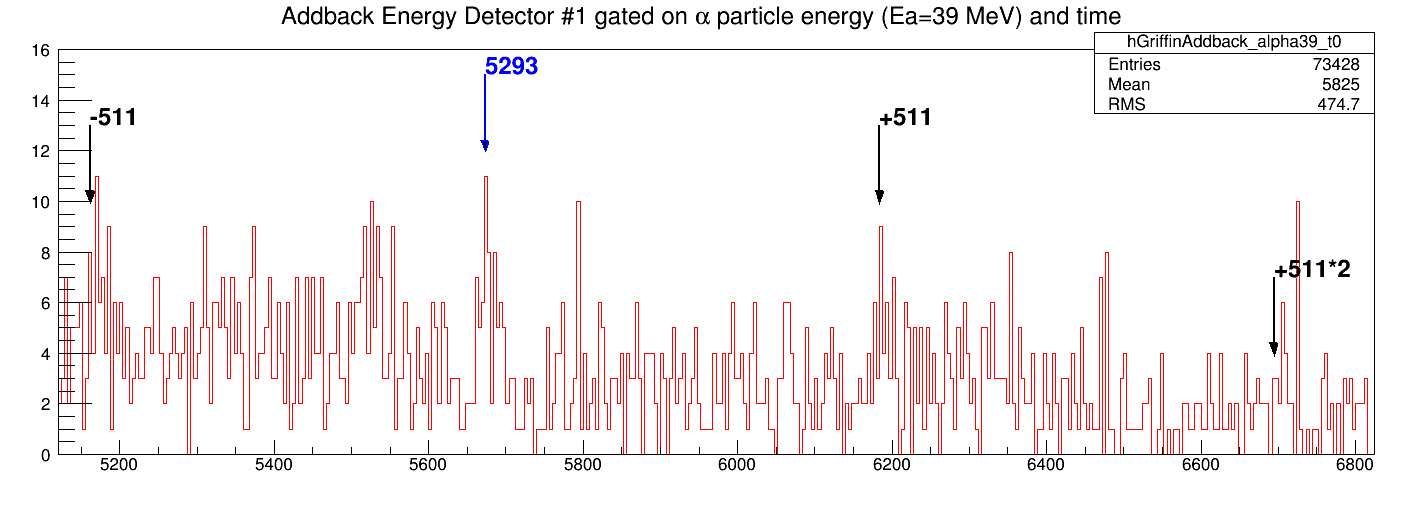 Ex = 6542 keV
Eγ = 5293 keV
3541+511=4052, 3541+511*2=4563
Are there any known 4052/4563 keV γ rays originating from a 31S state around 5.9 MeV?
No.
5293+511=5804, 5293+511*2=6315
Are there any known 5804/6315 keV γ rays originating from a 31S state around 6.4 MeV?
No.
[Speaker Notes: //hGriffinAddback_alpha40_t0->Rebin(2);
int E1, E2, E3, E4, start, end;
E1=3803; E2=E1+511; E3=E1+511*2; E4=E1-511;
start = E1-550; end = E1+1150;
hGriffinAddback_alpha40_t0->GetXaxis()->SetRangeUser(start,end);
hGriffinAddback_alpha40_t0->GetYaxis()->SetRangeUser(0,38);
hGriffinAddback_alpha40_t0->Draw();

int bin1, bin2, bin3, bin4;
int Y1, Y2, Y3, Y4;
bin1=hGriffinAddback_alpha40_t0->FindBin(E1);
bin2=hGriffinAddback_alpha40_t0->FindBin(E2);
bin3=hGriffinAddback_alpha40_t0->FindBin(E3);
bin4=hGriffinAddback_alpha40_t0->FindBin(E4);
Y1=hGriffinAddback_alpha40_t0->GetBinContent(bin1)+3;
Y2=hGriffinAddback_alpha40_t0->GetBinContent(bin2)+10;
Y3=hGriffinAddback_alpha40_t0->GetBinContent(bin3)+10;
Y4=hGriffinAddback_alpha40_t0->GetBinContent(bin4)+2;

TArrow *ar1 = new TArrow(E1,Y1,E1,Y1+3,0.01,"<|"); ar1->SetLineWidth(2); ar1->SetLineColor(4); ar1->SetAngle(40); ar1->Draw();
TText  *tx1=new TText(E1,Y1+3,"3541"); tx1->SetTextColor(4); tx1->Draw();

TArrow *ar2 = new TArrow(E2,Y2,E2,Y2+3,0.01,"<|"); ar2->SetLineWidth(2); ar2->SetAngle(40); ar2->Draw();
TText  *tx2=new TText(E2,Y2+3,"+511"); tx2->Draw();

TArrow *ar3 = new TArrow(E3,Y3,E3,Y3+3,0.01,"<|"); ar3->SetLineWidth(2); ar3->SetAngle(40); ar3->Draw();
TText  *tx3=new TText(E3,Y3+3,"+511*2"); tx3->Draw();

TArrow *ar4 = new TArrow(E4,Y4,E4,Y4+3,0.01,"<|"); ar4->SetLineWidth(2); ar4->SetAngle(40); ar4->Draw();
TText  *tx4=new TText(E4,Y4+3,"-511"); tx4->Draw();





int E1, E2, E3, E4, start, end;
E1=5673; E2=E1+511; E3=E1+511*2; E4=E1-511;
start = E1-550; end = E1+1150;
hGriffinAddback_alpha39_t0->GetXaxis()->SetRangeUser(start,end);
hGriffinAddback_alpha39_t0->GetYaxis()->SetRangeUser(0,16);
hGriffinAddback_alpha39_t0->Draw();

int bin1, bin2, bin3, bin4;
int Y1, Y2, Y3, Y4;
bin1=hGriffinAddback_alpha39_t0->FindBin(E1);
bin2=hGriffinAddback_alpha39_t0->FindBin(E2);
bin3=hGriffinAddback_alpha39_t0->FindBin(E3);
bin4=hGriffinAddback_alpha39_t0->FindBin(E4);
Y1=hGriffinAddback_alpha39_t0->GetBinContent(bin1)+1;
Y2=hGriffinAddback_alpha39_t0->GetBinContent(bin2)+1;
Y3=hGriffinAddback_alpha39_t0->GetBinContent(bin3)+1;
Y4=hGriffinAddback_alpha39_t0->GetBinContent(bin4)+2;

TArrow *ar1 = new TArrow(E1,Y1,E1,Y1+3,0.01,"<|"); ar1->SetLineWidth(2); ar1->SetLineColor(4); ar1->SetAngle(40); ar1->Draw();
TText  *tx1=new TText(E1,Y1+3,"5293"); tx1->SetTextColor(4); tx1->Draw();

TArrow *ar2 = new TArrow(E2,Y2,E2,Y2+3,0.01,"<|"); ar2->SetLineWidth(2); ar2->SetAngle(40); ar2->Draw();
TText  *tx2=new TText(E2,Y2+3,"+511"); tx2->Draw();

TArrow *ar3 = new TArrow(E3,Y3,E3,Y3+3,0.01,"<|"); ar3->SetLineWidth(2); ar3->SetAngle(40); ar3->Draw();
TText  *tx3=new TText(E3,Y3+3,"+511*2"); tx3->Draw();

TArrow *ar4 = new TArrow(E4,Y4,E4,Y4+3,0.01,"<|"); ar4->SetLineWidth(2); ar4->SetAngle(40); ar4->Draw();
TText  *tx4=new TText(E4,Y4+3,"-511"); tx4->Draw();]
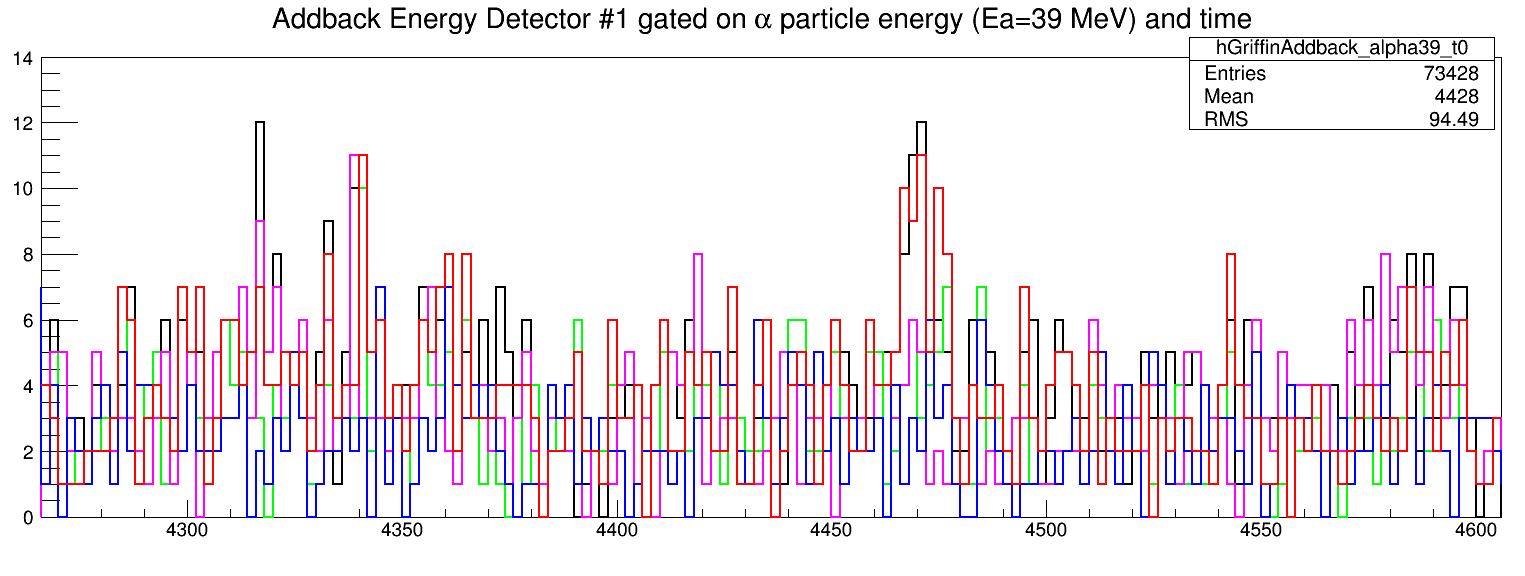 Eα = 39±1 MeV
Eα = 40±1 MeV
Eα = 38±1 MeV
Eα = 41±1 MeV
Eα = 37±1 MeV
Ex = 6390 keV
Eγ = 4156 keV
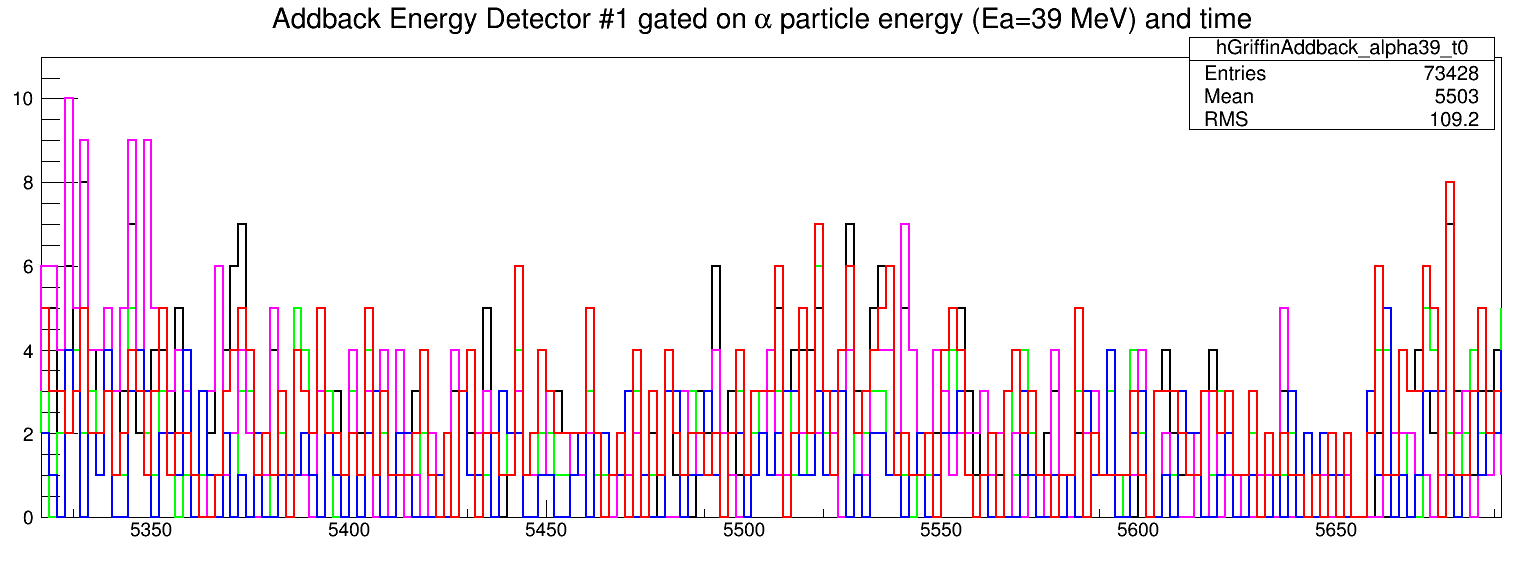 Eα = 39±1 MeV
Eα = 40±1 MeV
Eα = 38±1 MeV
Eα = 41±1 MeV
Eα = 37±1 MeV
Ex = 6390 keV
Eγ = 5141 keV
[Speaker Notes: const double E0_gamma=4156; //Ex=6390
const int startpeak=4404; //has to be even number
const int endpeak=4494; //has to be even number
const int up=450; //E0_gamma+up has to be even number, if E0 is odd, up should be odd
const int down=-110; //E0_gamma-down has to be even number, if E0 is odd, down should be odd
const int Ea=39;
double T0_lifetime = 0;
int Lifetimestep = 1;
double centroid=E0_gamma;
int Yaxisrange=15;

const double Ebin_gamma=E0_gamma;
const double minrange=Ebin_gamma-down;
const double maxrange=Ebin_gamma+up;
hGriffinAddback_alpha37_t0->GetXaxis()->UnZoom();
hGriffinAddback_alpha38_t0->GetXaxis()->UnZoom();
hGriffinAddback_alpha39_t0->GetXaxis()->UnZoom();
hGriffinAddback_alpha40_t0->GetXaxis()->UnZoom();
hGriffinAddback_alpha41_t0->GetXaxis()->UnZoom();
hGriffinAddback_alpha42_t0->GetXaxis()->UnZoom();
hGriffinAddback_alpha43_t0->GetXaxis()->UnZoom();
hGriffinAddback_alpha44_t0->GetXaxis()->UnZoom();
hGriffinAddback_alpha45_t0->GetXaxis()->UnZoom();
hGriffinAddback_alpha46_t0->GetXaxis()->UnZoom();
hGriffinAddback_alpha47_t0->GetXaxis()->UnZoom();

hGriffinAddback_alpha39_t0->GetXaxis()->SetRangeUser(minrange,maxrange)
hGriffinAddback_alpha39_t0->Draw()

hGriffinAddback_alpha40_t0->SetLineWidth(2)
hGriffinAddback_alpha40_t0->SetLineColor(1)
hGriffinAddback_alpha40_t0->Draw("same")

hGriffinAddback_alpha38_t0->SetLineWidth(2)
hGriffinAddback_alpha38_t0->SetLineColor(3)
hGriffinAddback_alpha38_t0->Draw("same")

hGriffinAddback_alpha41_t0->SetLineWidth(2)
hGriffinAddback_alpha41_t0->SetLineColor(6)
hGriffinAddback_alpha41_t0->Draw("same")

hGriffinAddback_alpha37_t0->SetLineWidth(2)
hGriffinAddback_alpha37_t0->SetLineColor(4)
hGriffinAddback_alpha37_t0->Draw("same")

hGriffinAddback_alpha39_t0->SetLineWidth(2)
hGriffinAddback_alpha39_t0->SetLineColor(2)
hGriffinAddback_alpha39_t0->Draw("sames")












const double E0_gamma=5141; //Ex=6390
const int startpeak=5464; //has to be even number
const int endpeak=5554; //has to be even number
const int up=551; //E0_gamma+up has to be even number, if E0 is odd, up should be odd
const int down=-181; //E0_gamma-down has to be even number, if E0 is odd, down should be odd
const int Ea=39;
double T0_lifetime = 0;
int Lifetimestep = 1;
double centroid=E0_gamma;
int Yaxisrange=15;

const double Ebin_gamma=E0_gamma;
const double minrange=Ebin_gamma-down;
const double maxrange=Ebin_gamma+up;
hGriffinAddback_alpha37_t0->GetXaxis()->UnZoom();
hGriffinAddback_alpha38_t0->GetXaxis()->UnZoom();
hGriffinAddback_alpha39_t0->GetXaxis()->UnZoom();
hGriffinAddback_alpha40_t0->GetXaxis()->UnZoom();
hGriffinAddback_alpha41_t0->GetXaxis()->UnZoom();
hGriffinAddback_alpha42_t0->GetXaxis()->UnZoom();
hGriffinAddback_alpha43_t0->GetXaxis()->UnZoom();
hGriffinAddback_alpha44_t0->GetXaxis()->UnZoom();
hGriffinAddback_alpha45_t0->GetXaxis()->UnZoom();
hGriffinAddback_alpha46_t0->GetXaxis()->UnZoom();
hGriffinAddback_alpha47_t0->GetXaxis()->UnZoom();

hGriffinAddback_alpha39_t0->GetXaxis()->SetRangeUser(minrange,maxrange)
hGriffinAddback_alpha39_t0->Draw()

hGriffinAddback_alpha40_t0->SetLineWidth(2)
hGriffinAddback_alpha40_t0->SetLineColor(1)
hGriffinAddback_alpha40_t0->Draw("same")

hGriffinAddback_alpha38_t0->SetLineWidth(2)
hGriffinAddback_alpha38_t0->SetLineColor(3)
hGriffinAddback_alpha38_t0->Draw("same")

hGriffinAddback_alpha41_t0->SetLineWidth(2)
hGriffinAddback_alpha41_t0->SetLineColor(6)
hGriffinAddback_alpha41_t0->Draw("same")

hGriffinAddback_alpha37_t0->SetLineWidth(2)
hGriffinAddback_alpha37_t0->SetLineColor(4)
hGriffinAddback_alpha37_t0->Draw("same")

hGriffinAddback_alpha39_t0->SetLineWidth(2)
hGriffinAddback_alpha39_t0->SetLineColor(2)
hGriffinAddback_alpha39_t0->Draw("sames")]
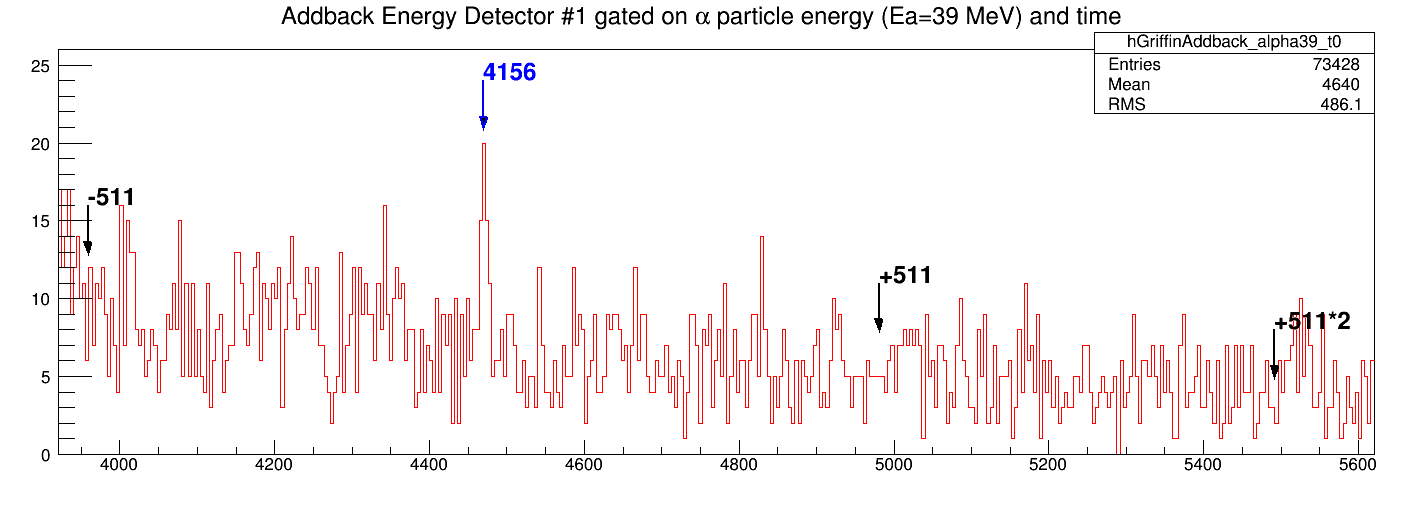 Ex = 6390 keV
Eγ = 4156 keV
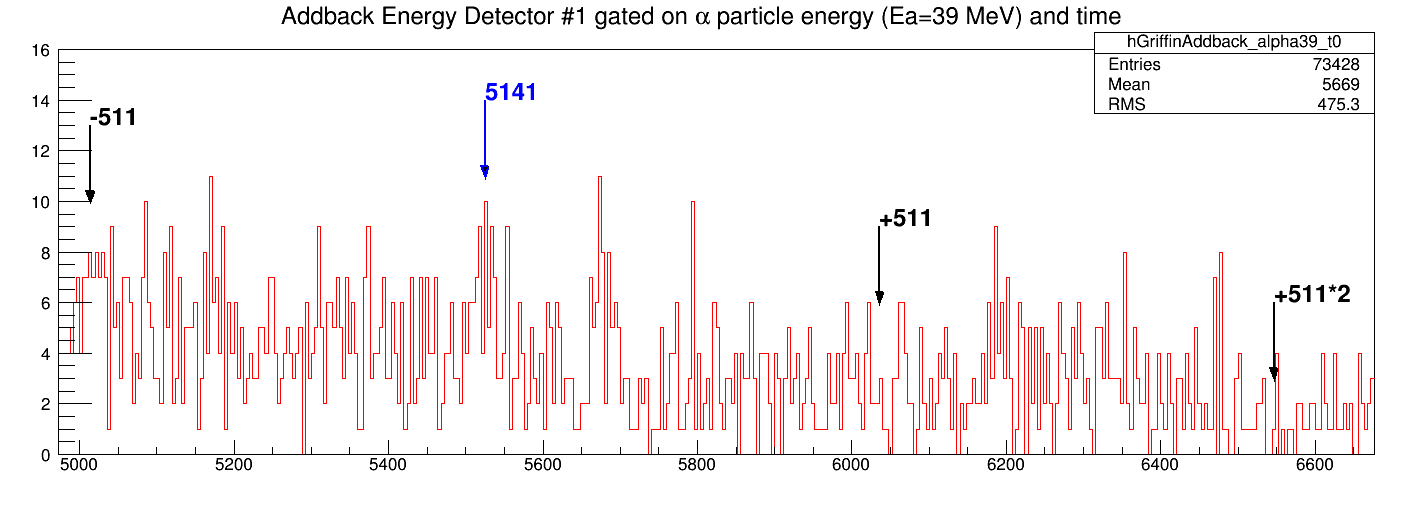 Ex = 6390 keV
Eγ = 5141 keV
[Speaker Notes: //hGriffinAddback_alpha39_t0->Rebin(2);
int E1, E2, E3, E4, start, end;
E1=4470; E2=E1+511; E3=E1+511*2; E4=E1-511;
start = E1-550; end = E1+1150;
hGriffinAddback_alpha39_t0->GetXaxis()->SetRangeUser(start,end);
hGriffinAddback_alpha39_t0->GetYaxis()->SetRangeUser(0,26);
hGriffinAddback_alpha39_t0->Draw();

int bin1, bin2, bin3, bin4;
int Y1, Y2, Y3, Y4;
bin1=hGriffinAddback_alpha39_t0->FindBin(E1);
bin2=hGriffinAddback_alpha39_t0->FindBin(E2);
bin3=hGriffinAddback_alpha39_t0->FindBin(E3);
bin4=hGriffinAddback_alpha39_t0->FindBin(E4);
Y1=hGriffinAddback_alpha39_t0->GetBinContent(bin1)+1;
Y2=hGriffinAddback_alpha39_t0->GetBinContent(bin2)+3;
Y3=hGriffinAddback_alpha39_t0->GetBinContent(bin3)+3;
Y4=hGriffinAddback_alpha39_t0->GetBinContent(bin4)+7;

TArrow *ar1 = new TArrow(E1,Y1,E1,Y1+3,0.01,"<|"); ar1->SetLineWidth(2); ar1->SetLineColor(4); ar1->SetAngle(40); ar1->Draw();
TText  *tx1=new TText(E1,Y1+3,"4156"); tx1->SetTextColor(4); tx1->Draw();

TArrow *ar2 = new TArrow(E2,Y2,E2,Y2+3,0.01,"<|"); ar2->SetLineWidth(2); ar2->SetAngle(40); ar2->Draw();
TText  *tx2=new TText(E2,Y2+3,"+511"); tx2->Draw();

TArrow *ar3 = new TArrow(E3,Y3,E3,Y3+3,0.01,"<|"); ar3->SetLineWidth(2); ar3->SetAngle(40); ar3->Draw();
TText  *tx3=new TText(E3,Y3+3,"+511*2"); tx3->Draw();

TArrow *ar4 = new TArrow(E4,Y4,E4,Y4+3,0.01,"<|"); ar4->SetLineWidth(2); ar4->SetAngle(40); ar4->Draw();
TText  *tx4=new TText(E4,Y4+3,"-511"); tx4->Draw();








//hGriffinAddback_alpha39_t0->Rebin(2);
int E1, E2, E3, E4, start, end;
E1=5525; E2=E1+511; E3=E1+511*2; E4=E1-511;
start = E1-550; end = E1+1150;
hGriffinAddback_alpha39_t0->GetXaxis()->SetRangeUser(start,end);
hGriffinAddback_alpha39_t0->GetYaxis()->SetRangeUser(0,14);
hGriffinAddback_alpha39_t0->Draw();

int bin1, bin2, bin3, bin4;
int Y1, Y2, Y3, Y4;
bin1=hGriffinAddback_alpha39_t0->FindBin(E1);
bin2=hGriffinAddback_alpha39_t0->FindBin(E2);
bin3=hGriffinAddback_alpha39_t0->FindBin(E3);
bin4=hGriffinAddback_alpha39_t0->FindBin(E4);
Y1=hGriffinAddback_alpha39_t0->GetBinContent(bin1)+1;
Y2=hGriffinAddback_alpha39_t0->GetBinContent(bin2)+3;
Y3=hGriffinAddback_alpha39_t0->GetBinContent(bin3)+2;
Y4=hGriffinAddback_alpha39_t0->GetBinContent(bin4)+2;

TArrow *ar1 = new TArrow(E1,Y1,E1,Y1+3,0.01,"<|"); ar1->SetLineWidth(2); ar1->SetLineColor(4); ar1->SetAngle(40); ar1->Draw();
TText  *tx1=new TText(E1,Y1+3,"5141"); tx1->SetTextColor(4); tx1->Draw();

TArrow *ar2 = new TArrow(E2,Y2,E2,Y2+3,0.01,"<|"); ar2->SetLineWidth(2); ar2->SetAngle(40); ar2->Draw();
TText  *tx2=new TText(E2,Y2+3,"+511"); tx2->Draw();

TArrow *ar3 = new TArrow(E3,Y3,E3,Y3+3,0.01,"<|"); ar3->SetLineWidth(2); ar3->SetAngle(40); ar3->Draw();
TText  *tx3=new TText(E3,Y3+3,"+511*2"); tx3->Draw();

TArrow *ar4 = new TArrow(E4,Y4,E4,Y4+3,0.01,"<|"); ar4->SetLineWidth(2); ar4->SetAngle(40); ar4->Draw();
TText  *tx4=new TText(E4,Y4+3,"-511"); tx4->Draw();]
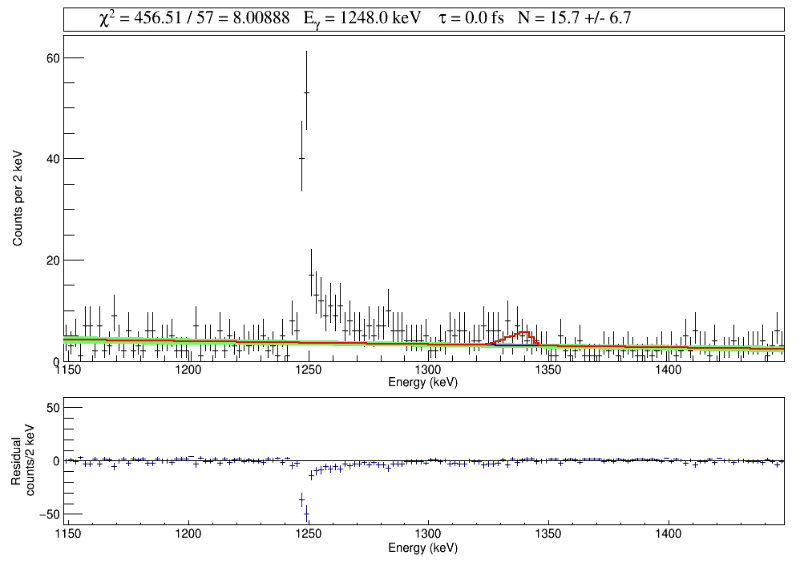 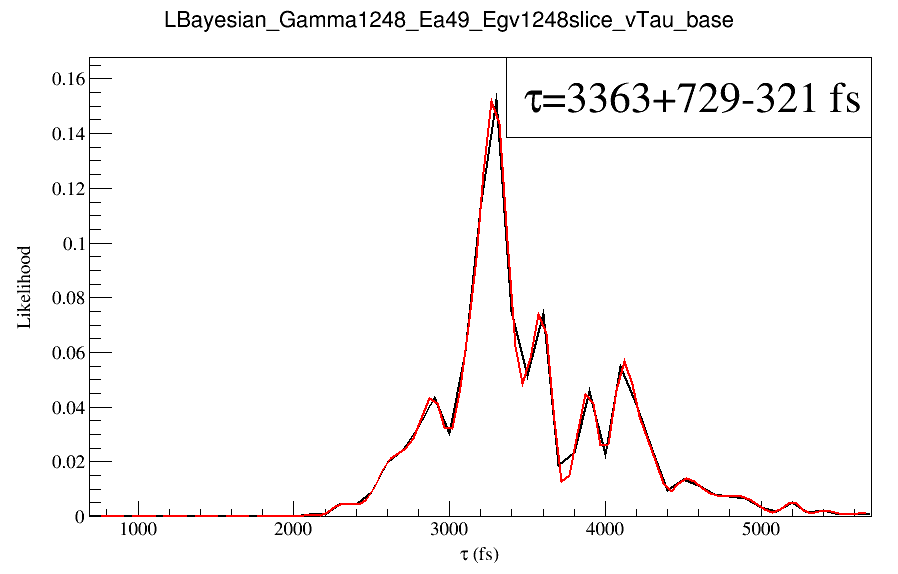 Peak shape animations
Bayesian posterior distribution (only statistical uncertainty) in the bottom right corner.
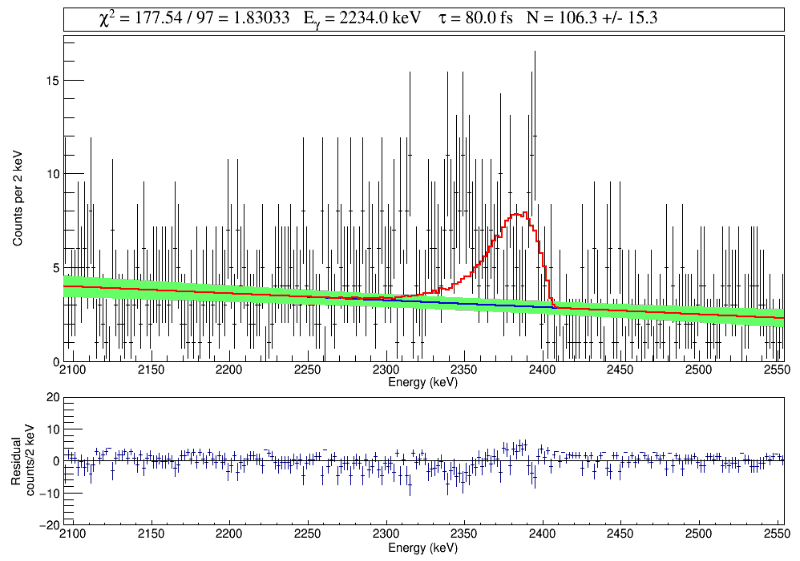 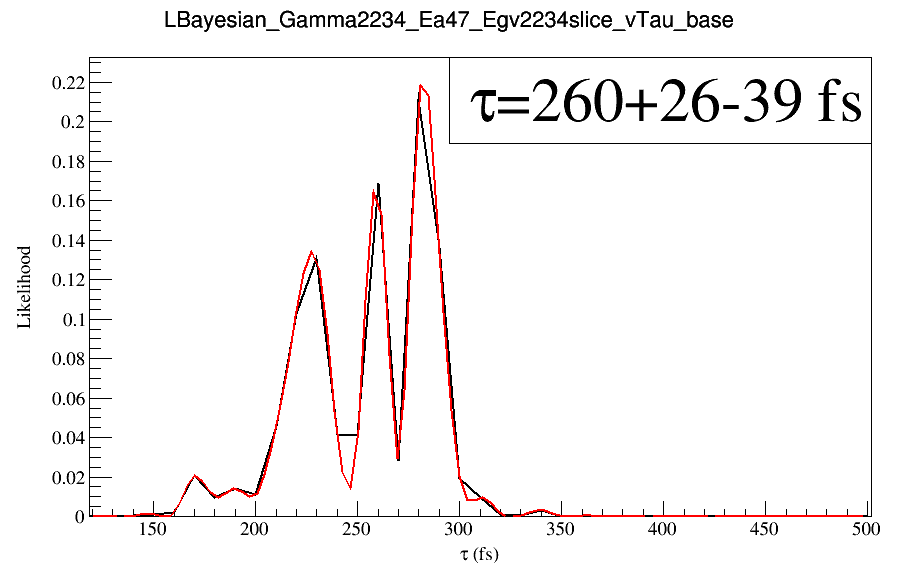 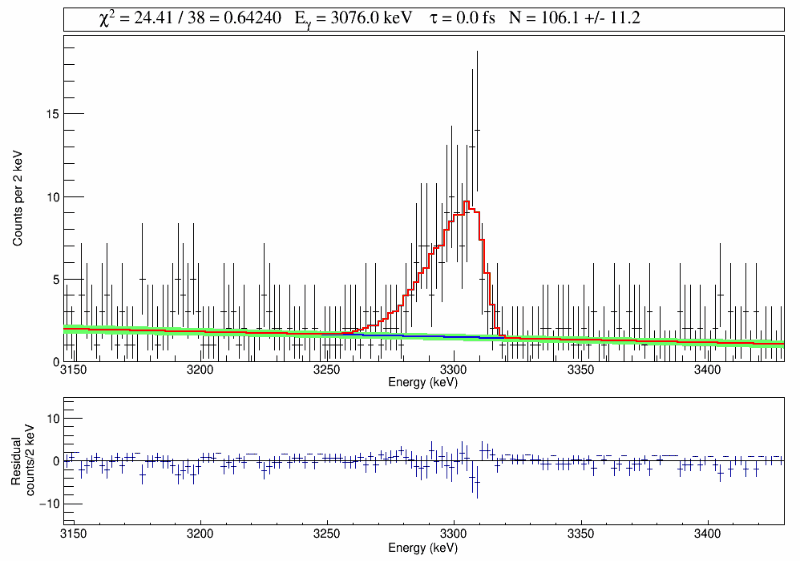 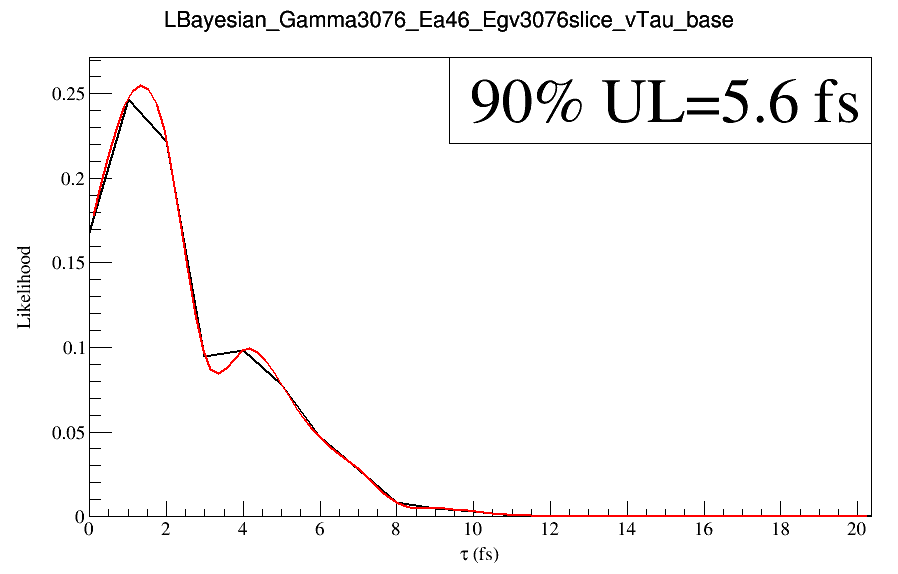 Background function:
One linear
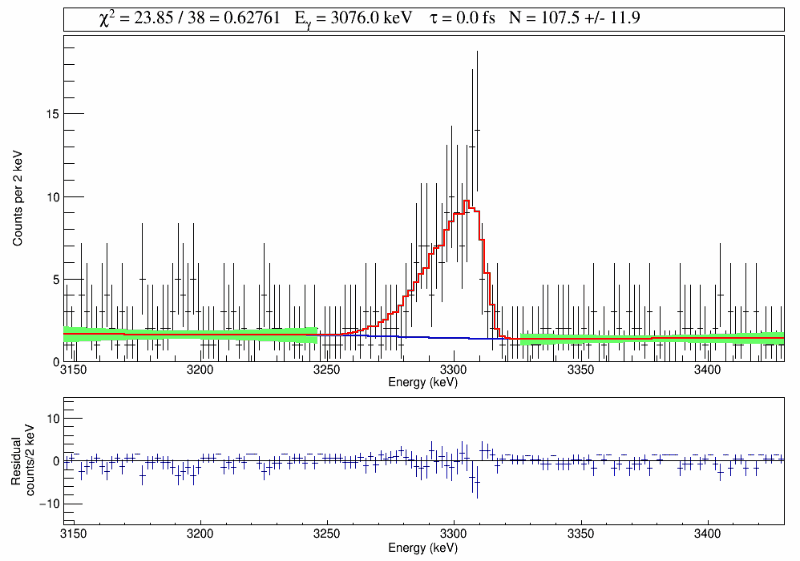 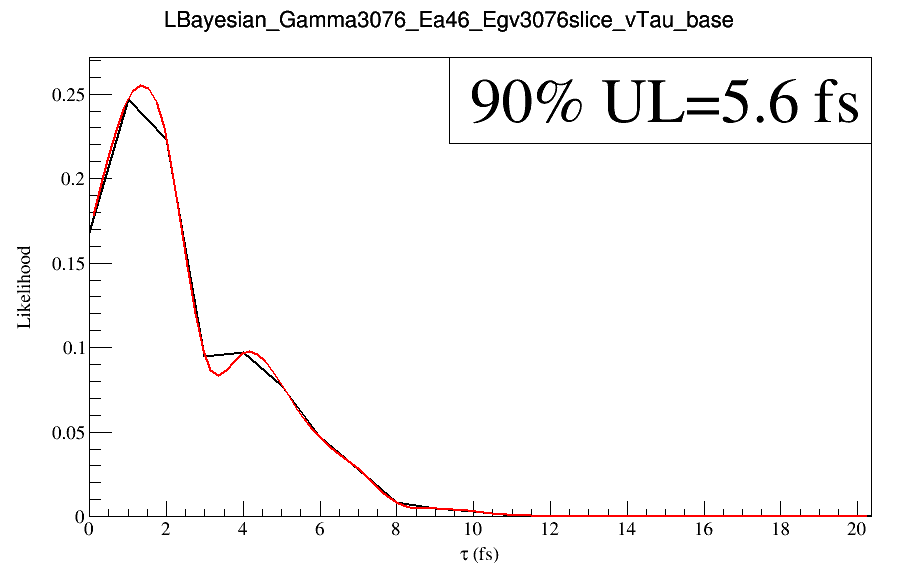 Background function:
Two linear + step
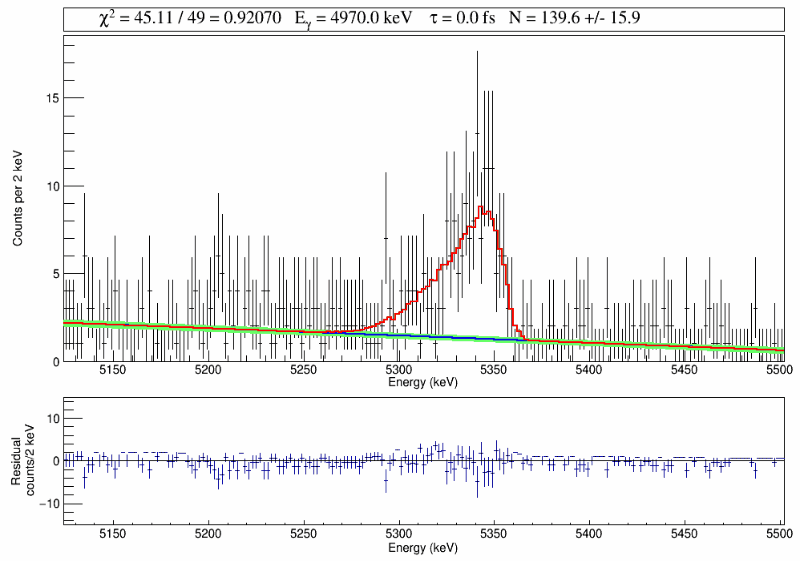 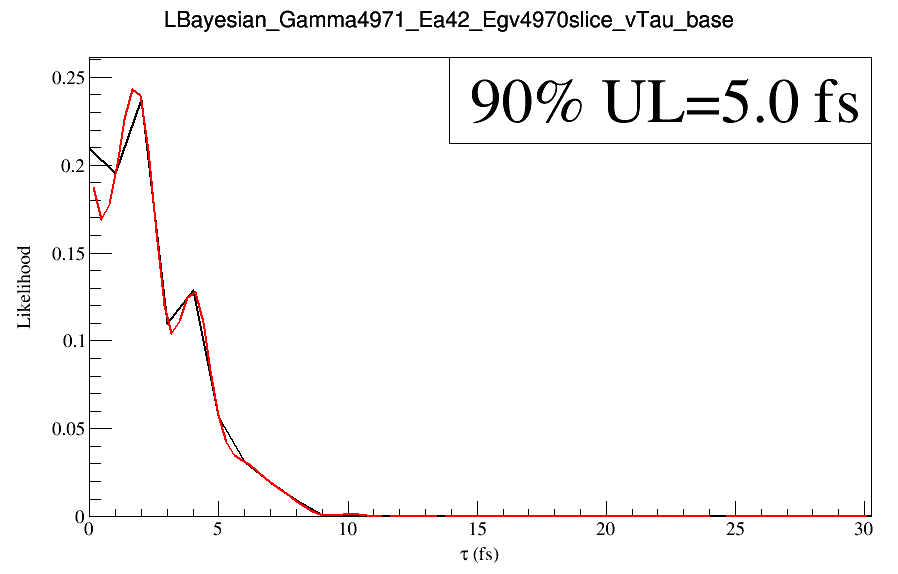 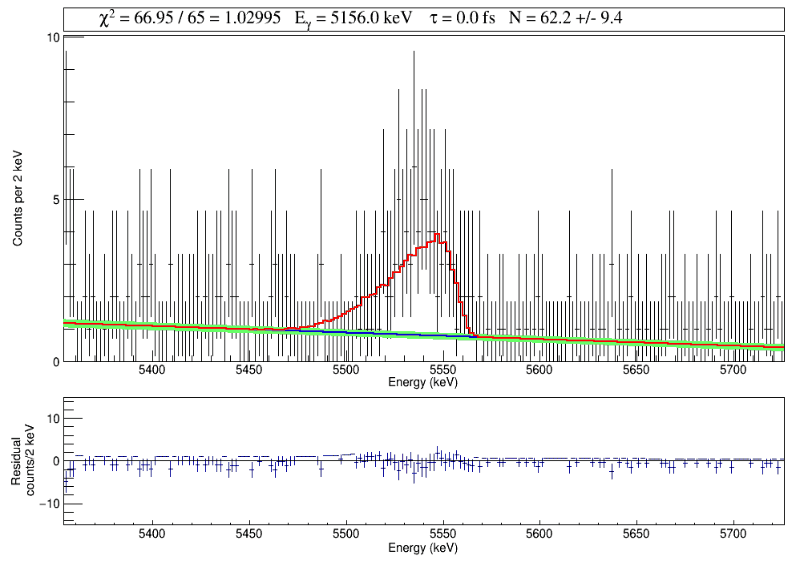 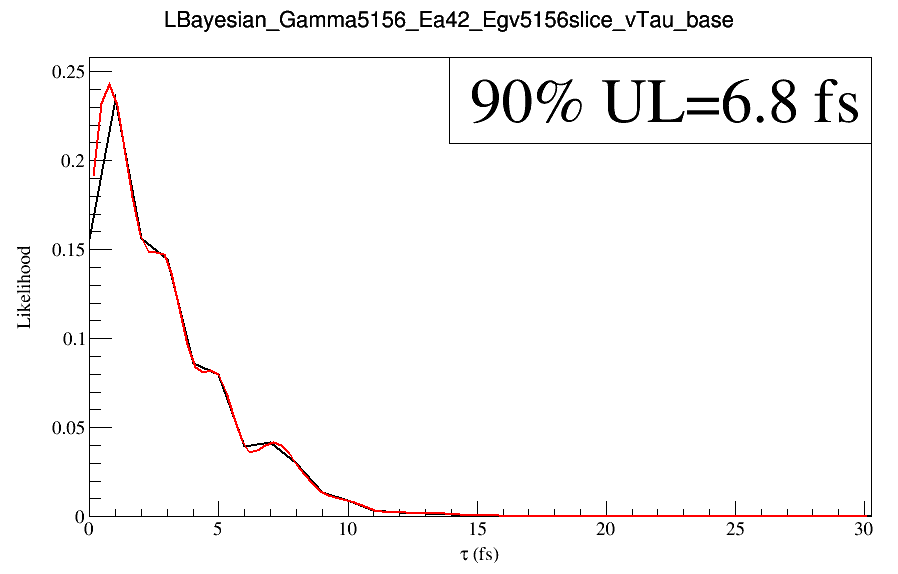 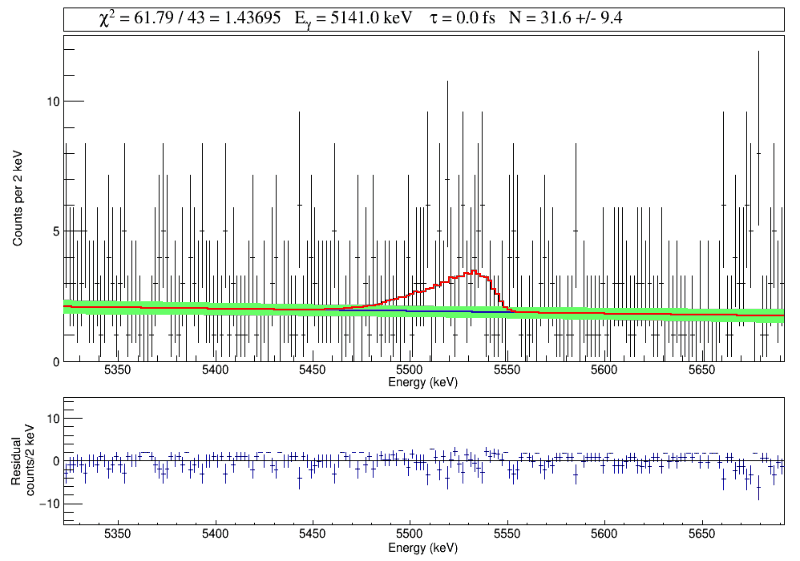 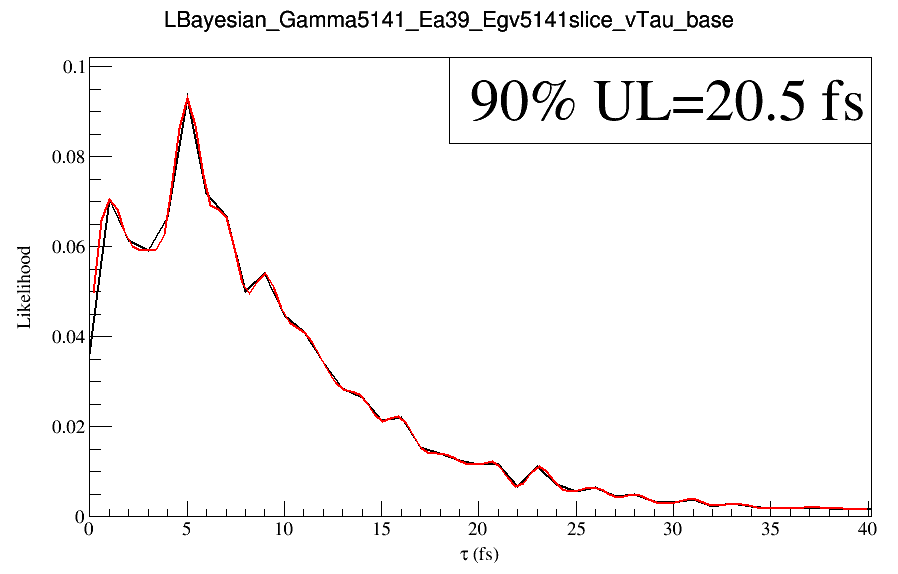 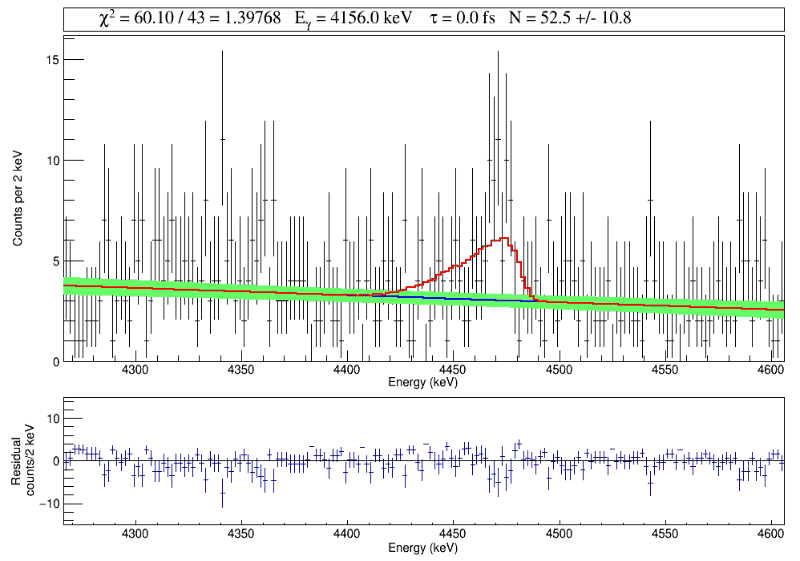 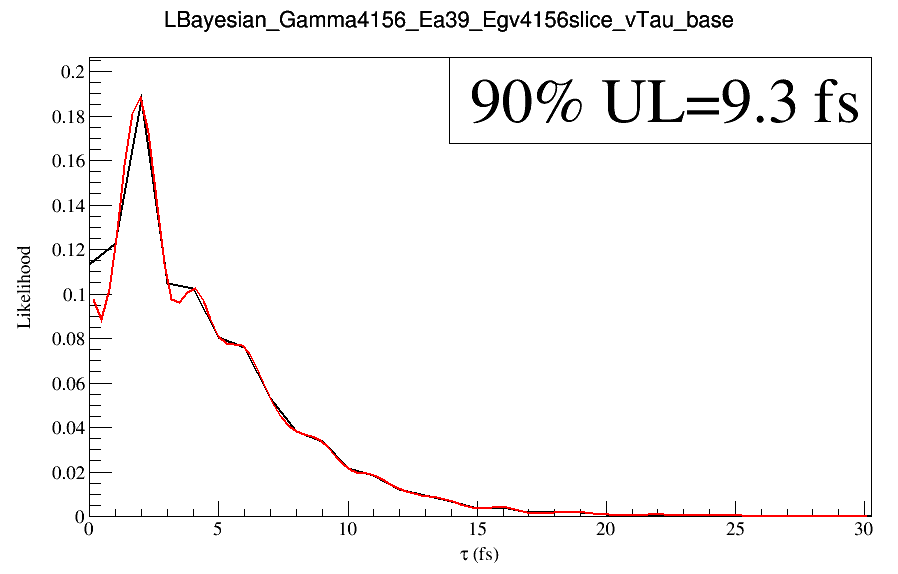 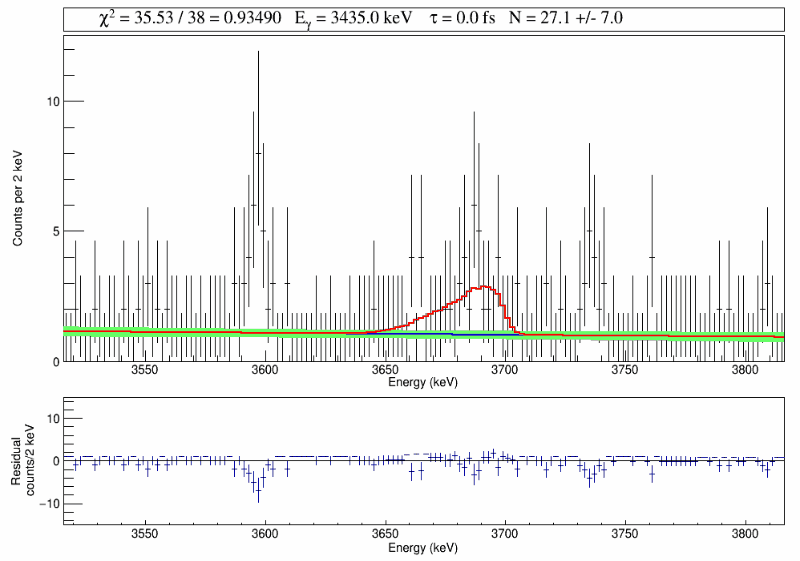 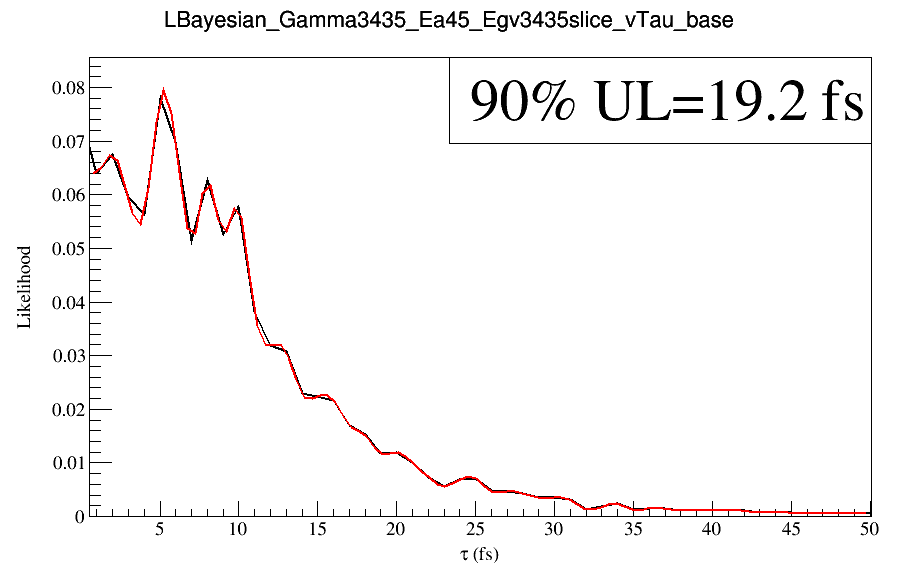 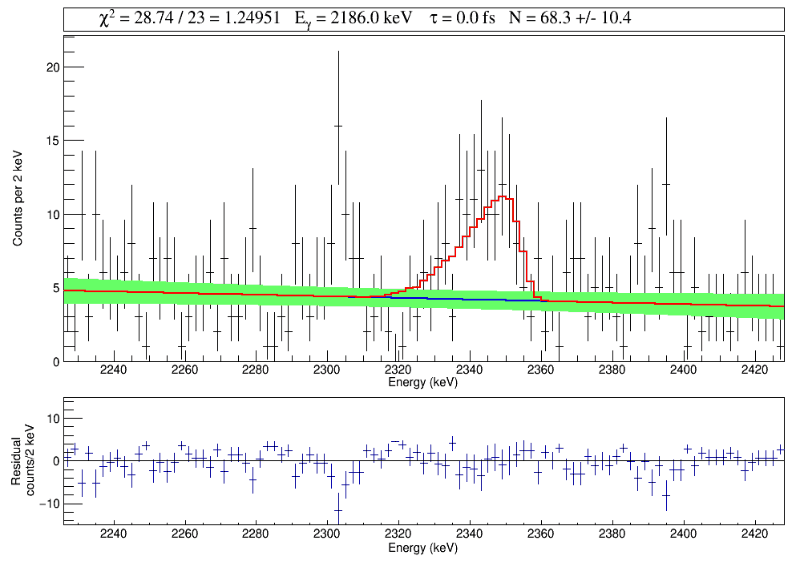 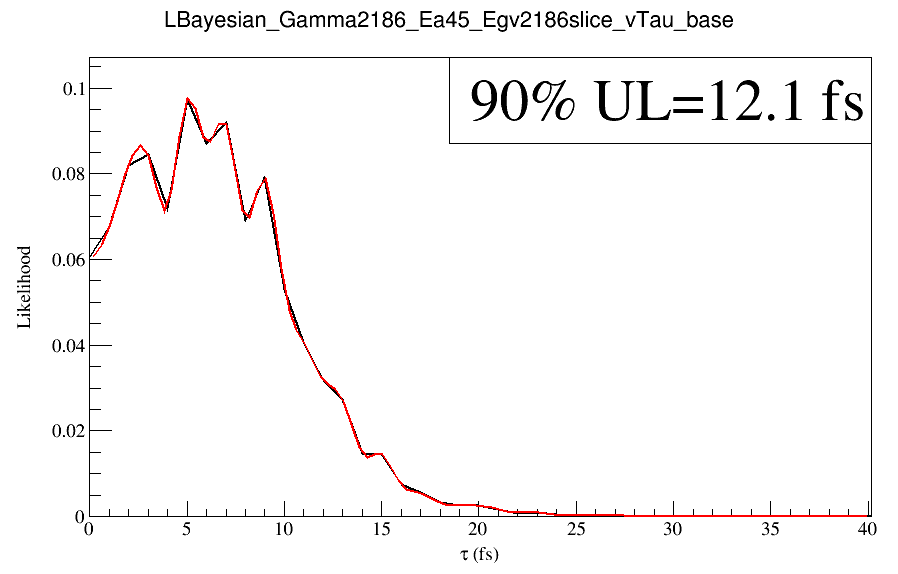 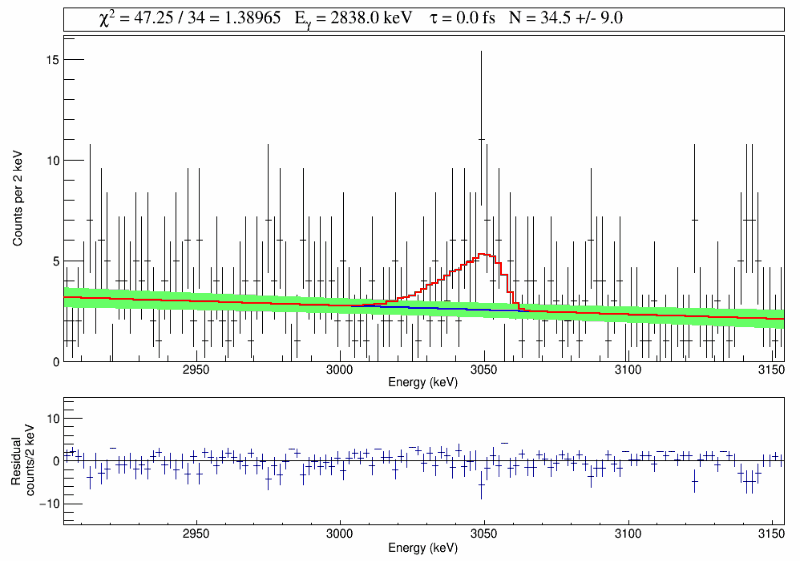 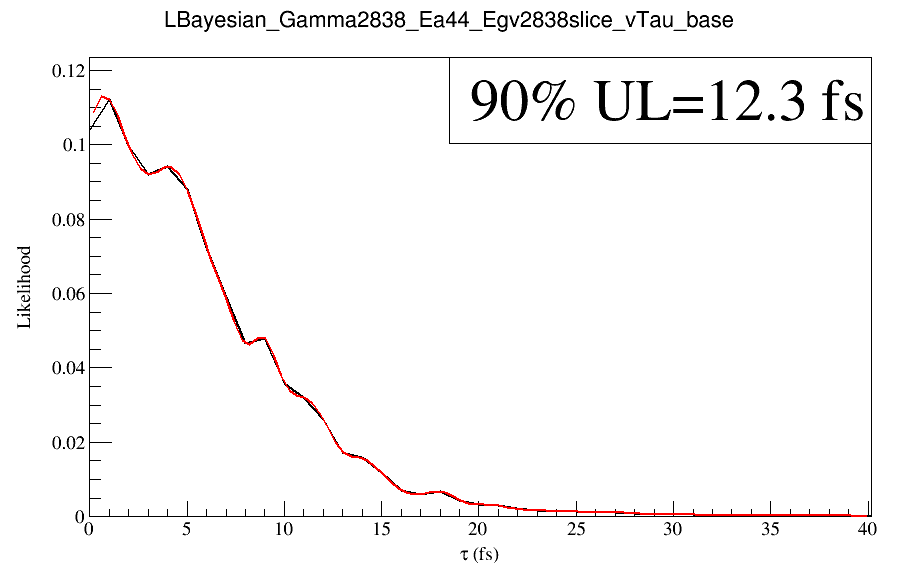 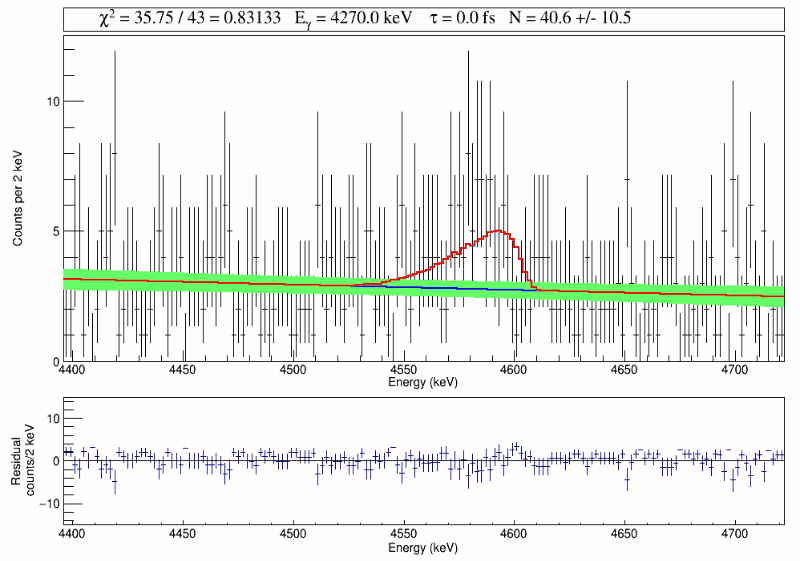 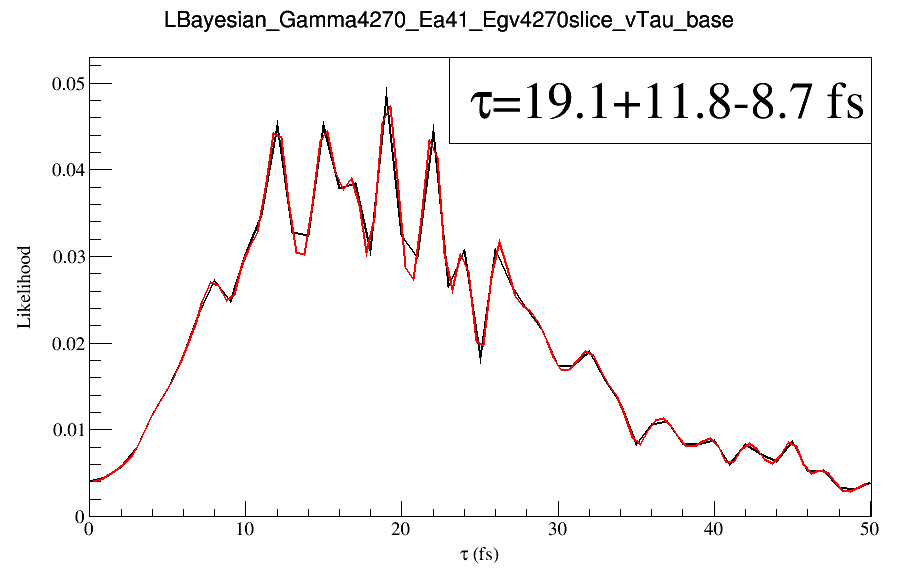 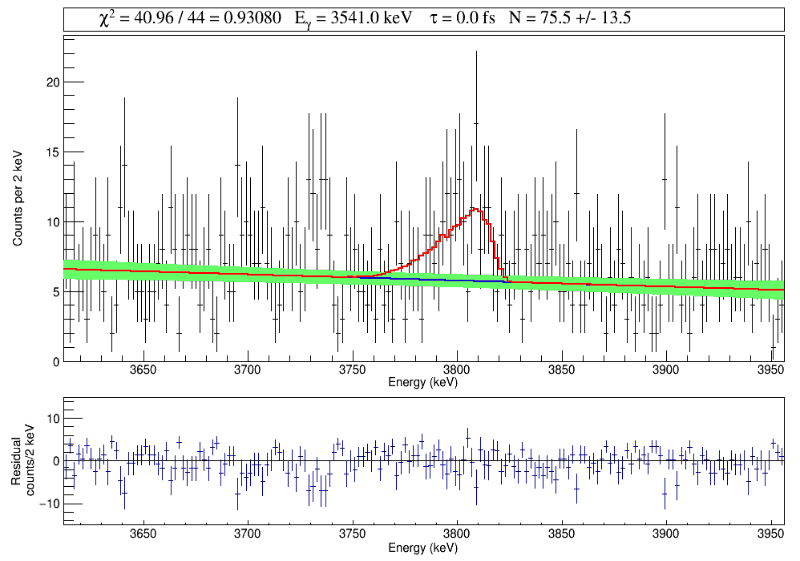 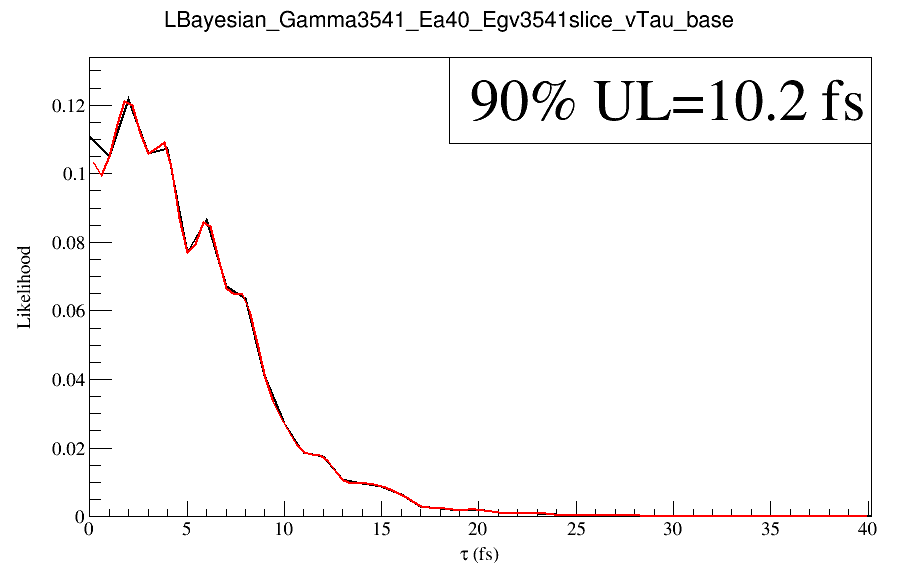 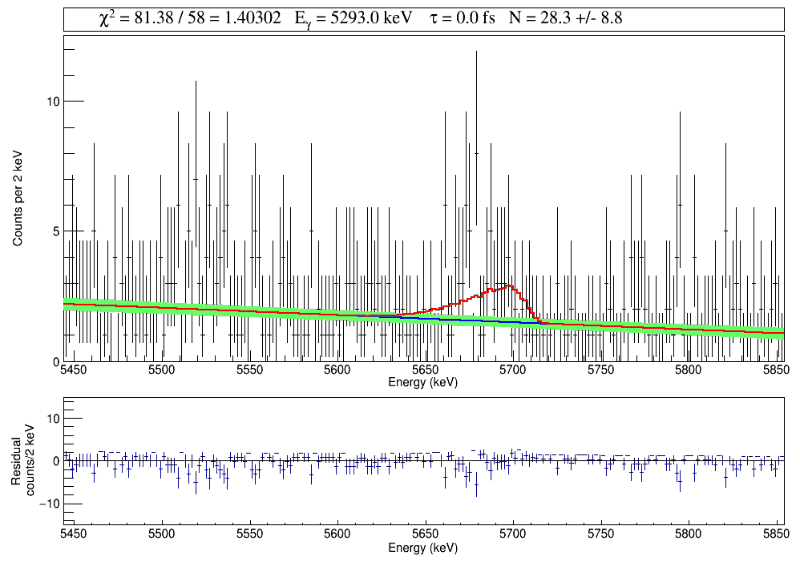 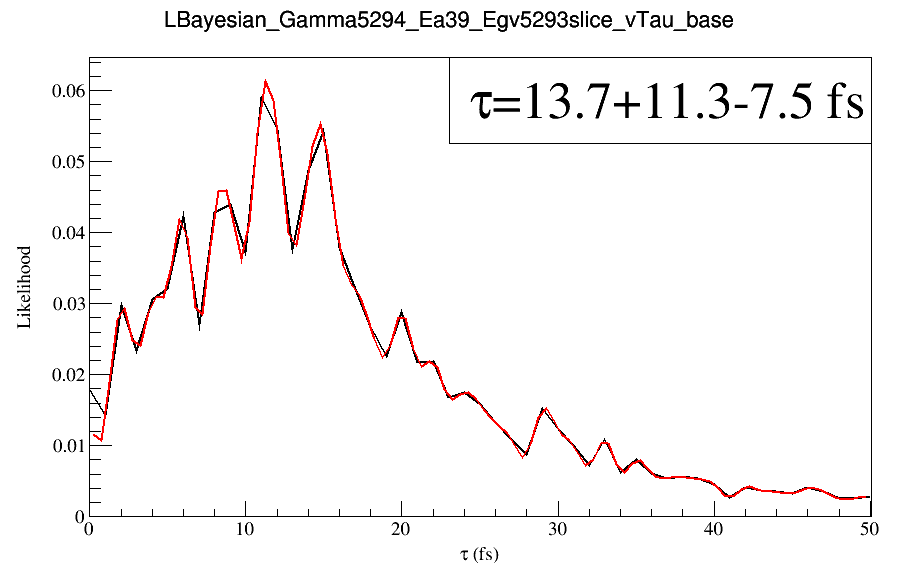 4156 final test
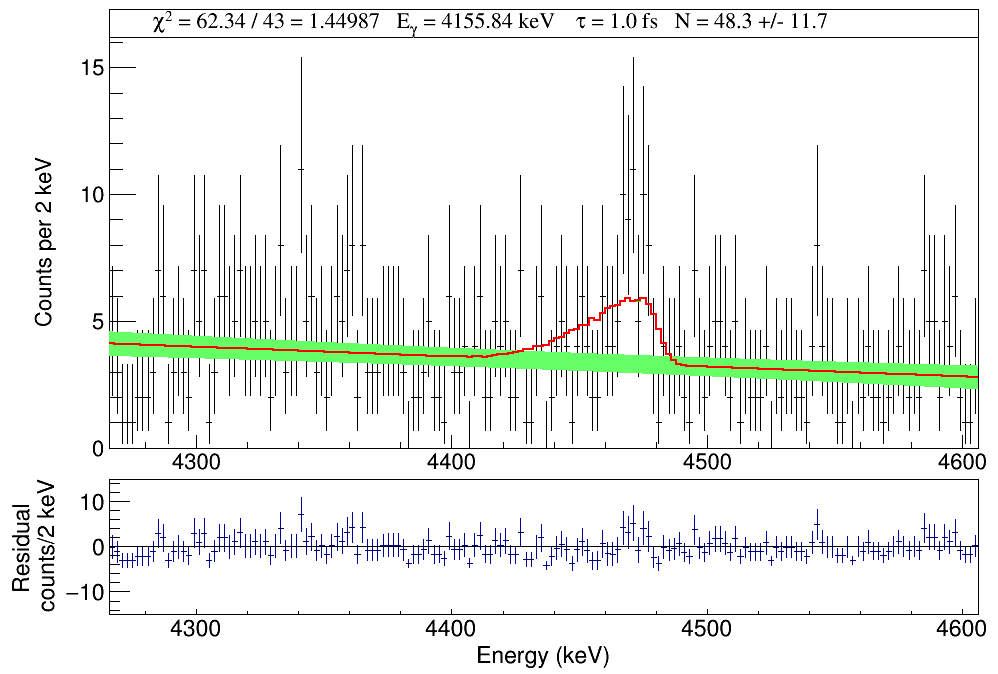 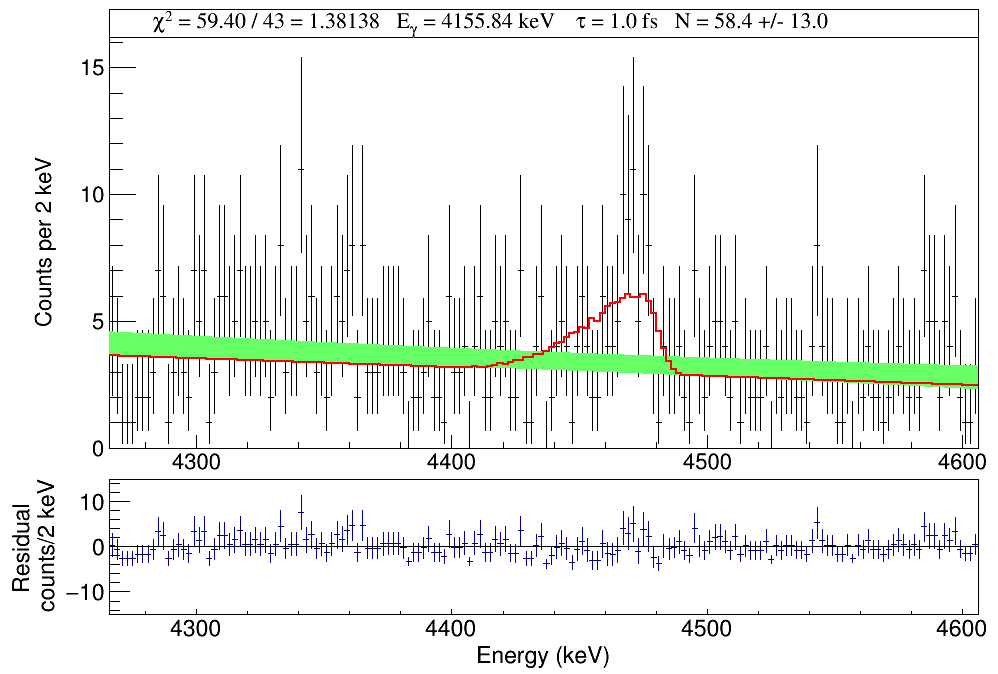 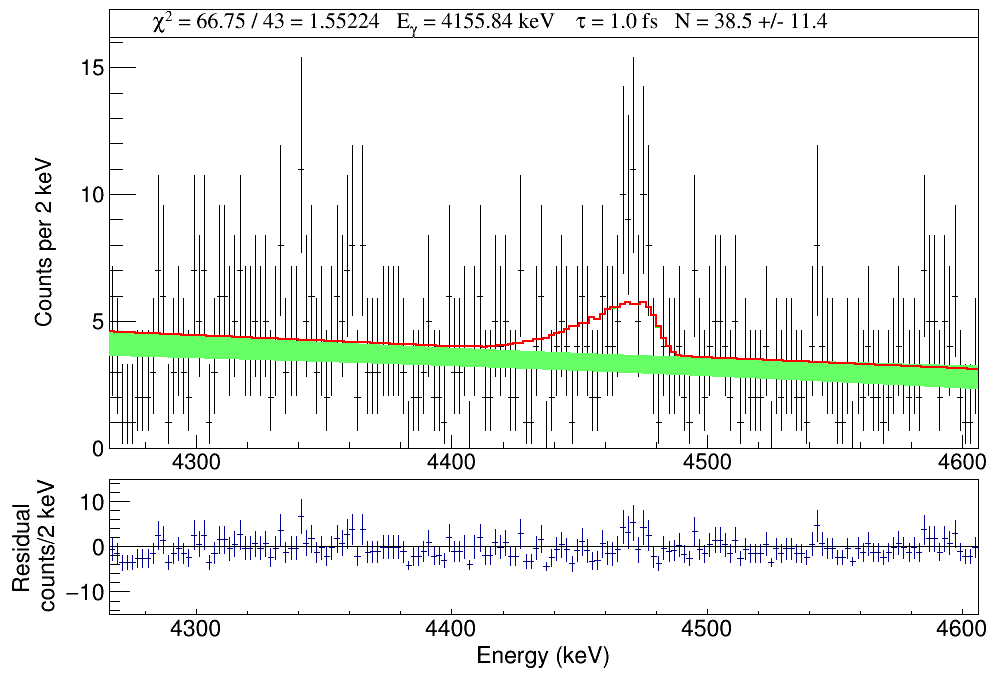 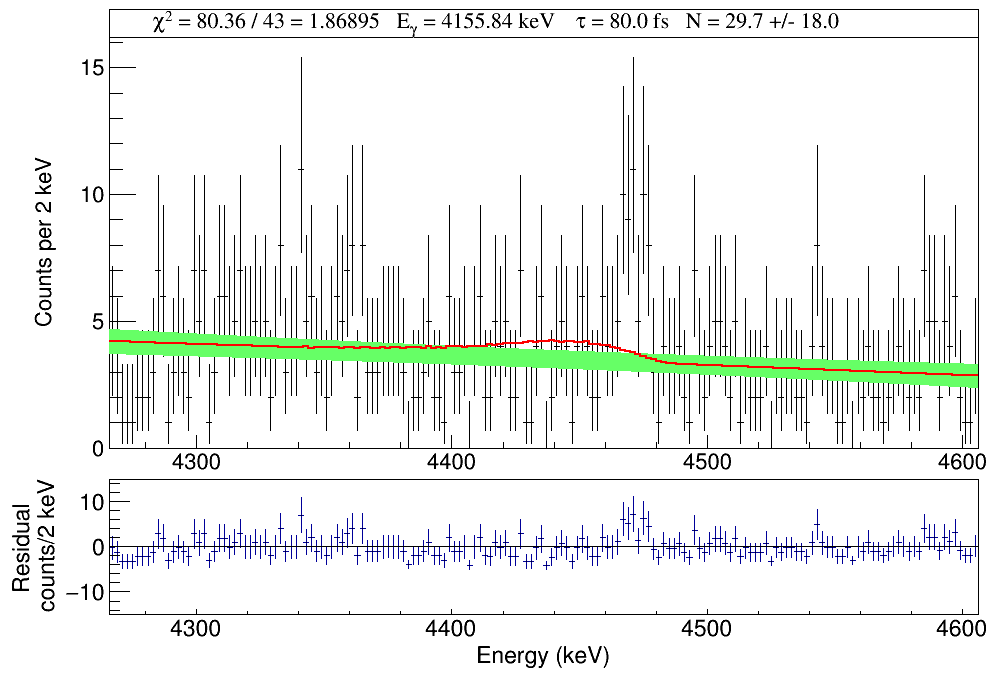 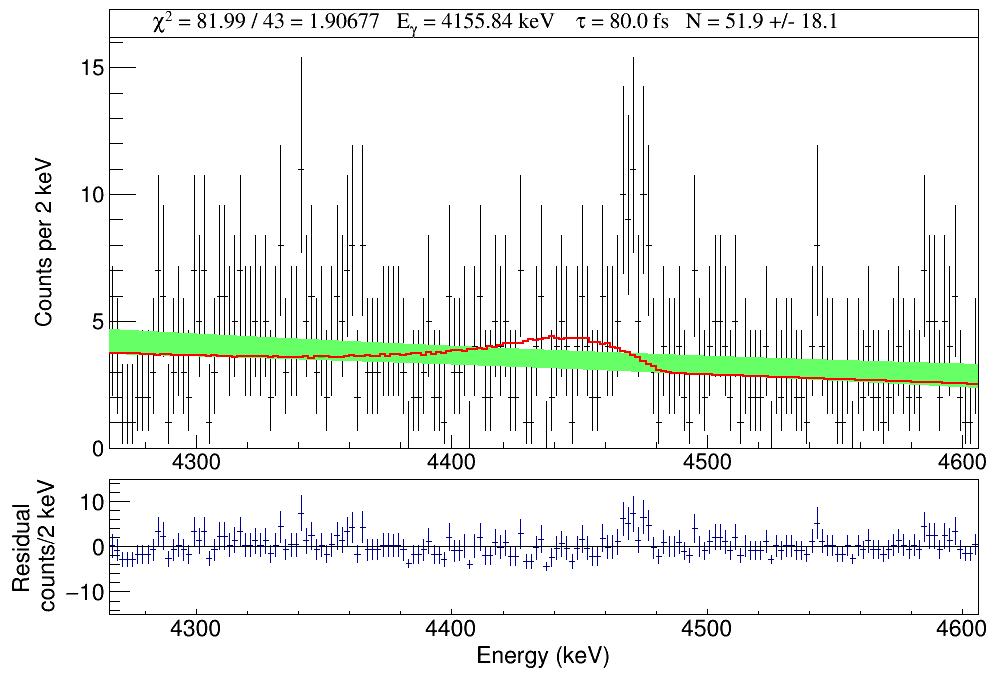 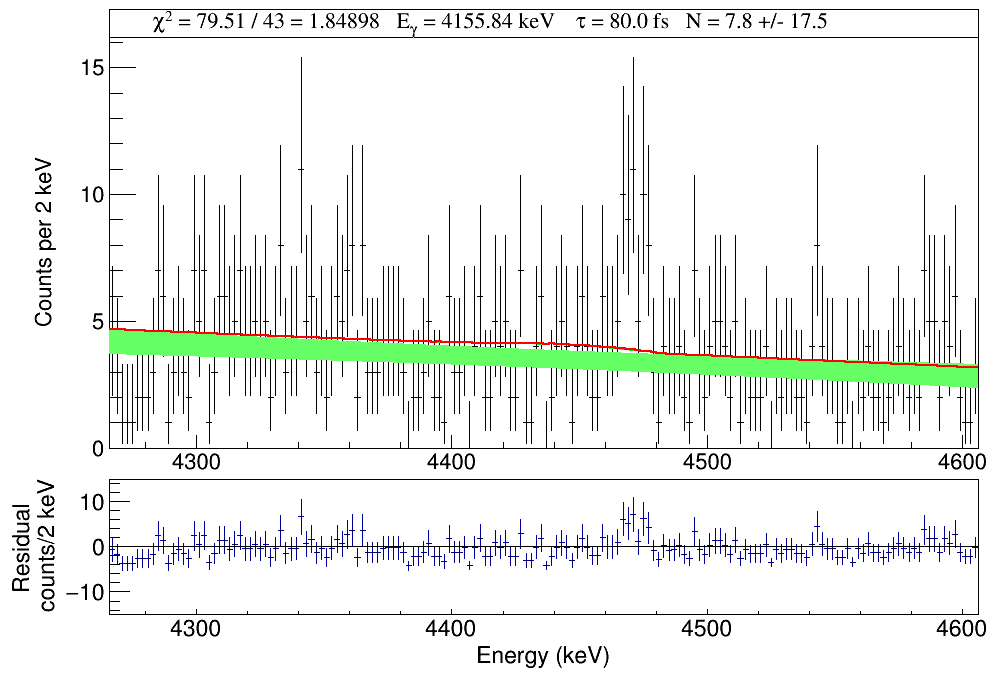 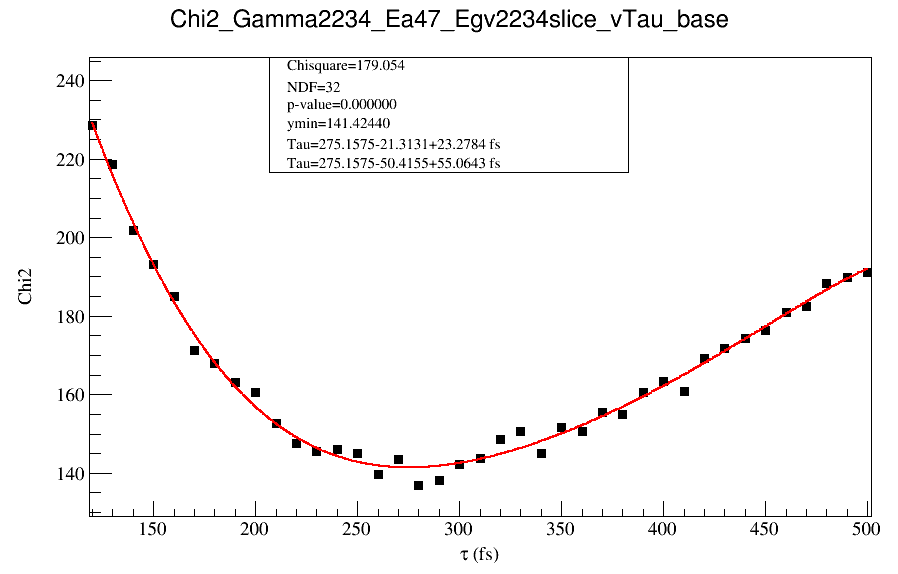 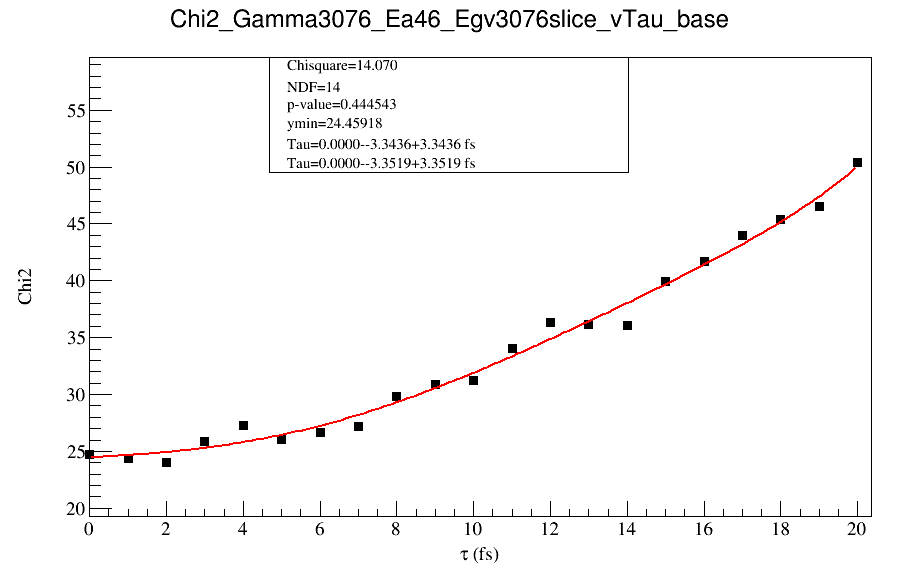 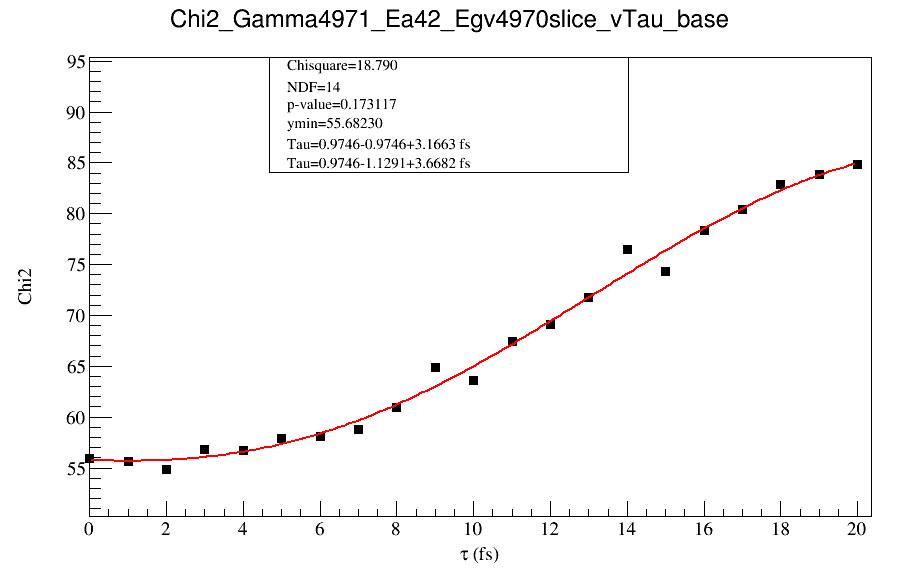 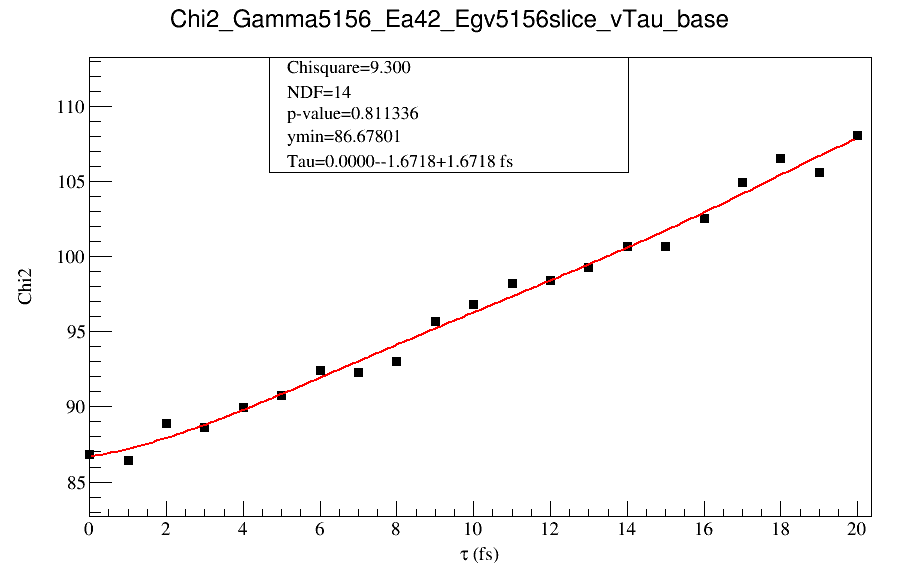 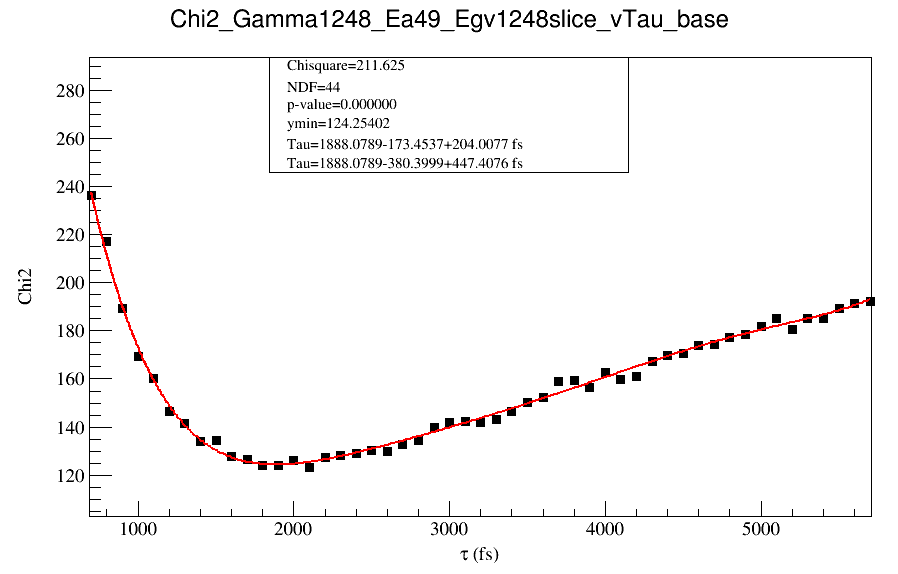 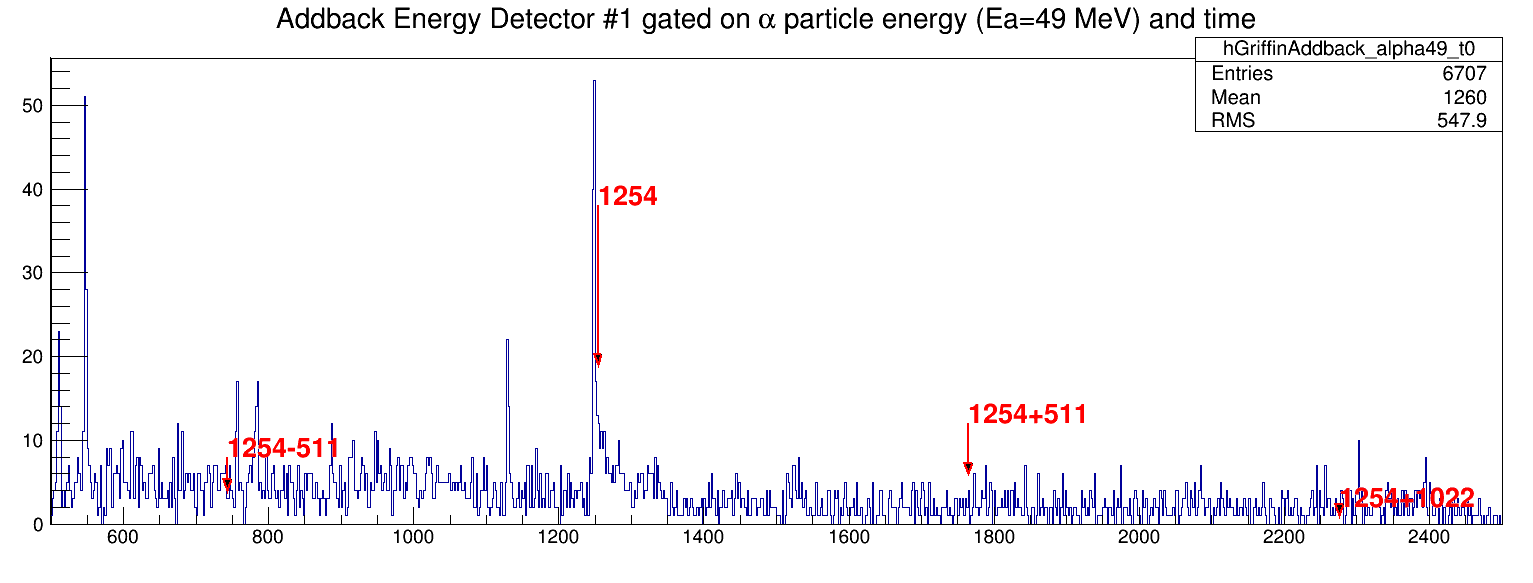 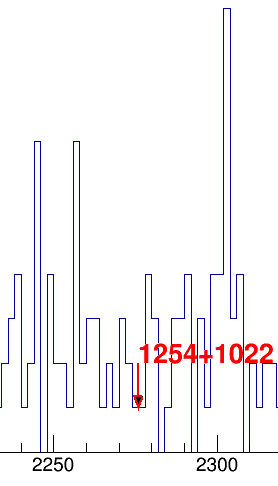 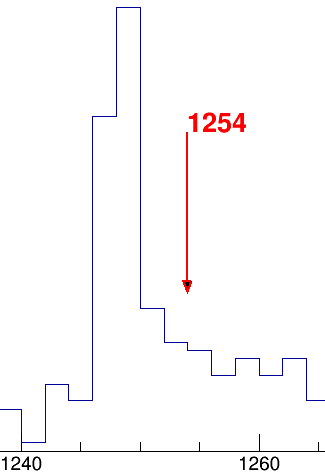 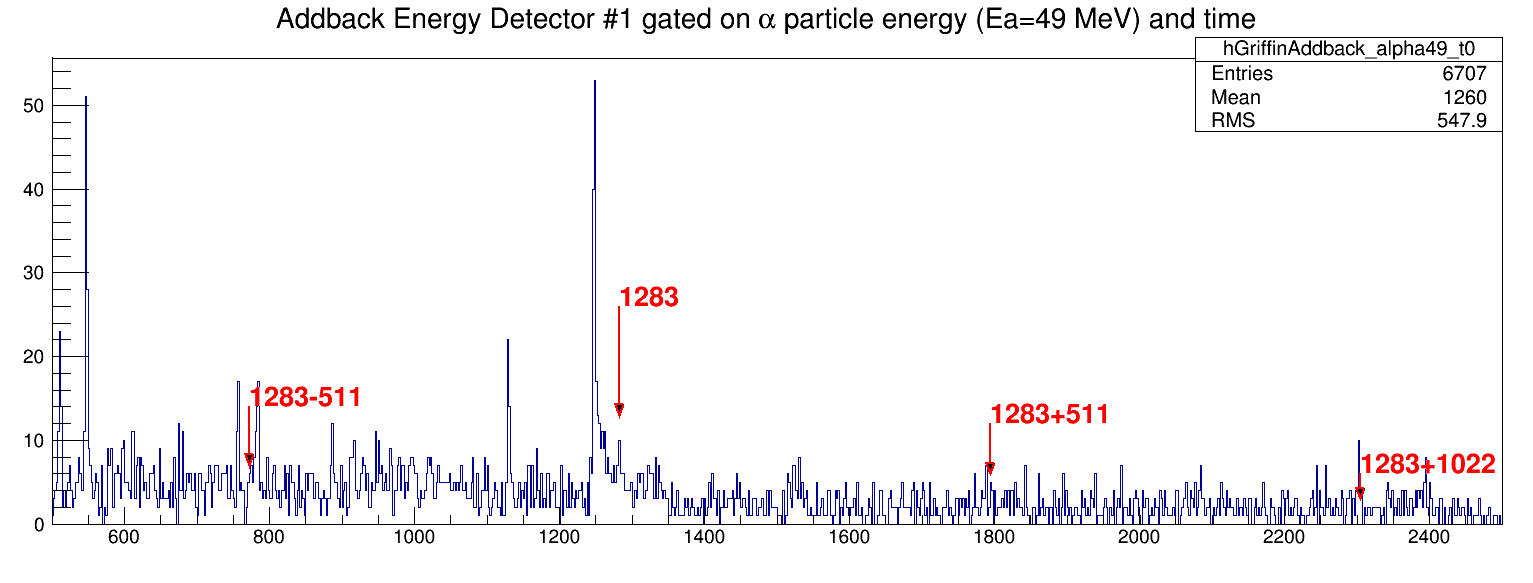 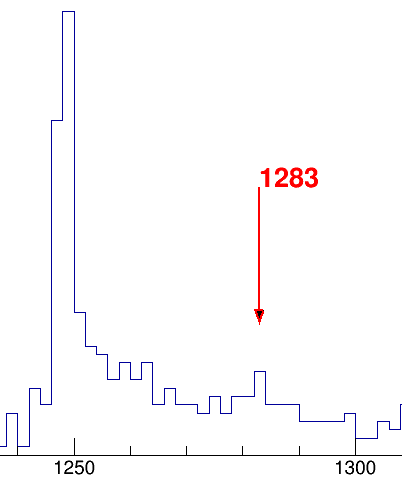 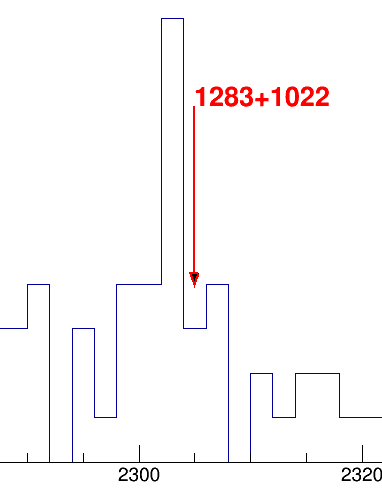 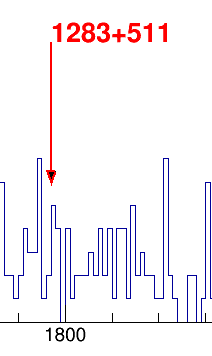 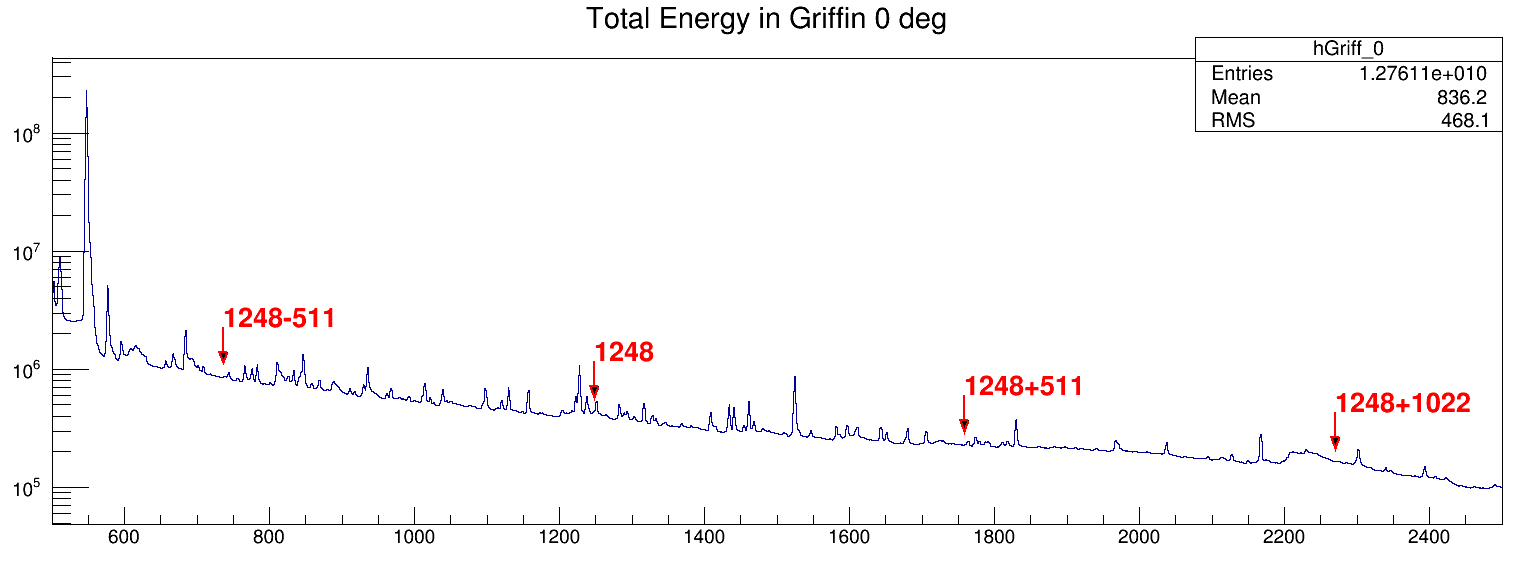 Ungated γ ray spectrum
1248 invisible
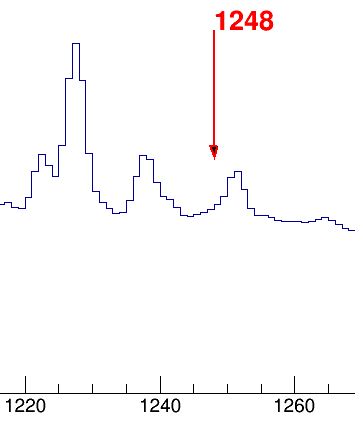 Ungated 0 deg detector
[Speaker Notes: int E1, E2, E3, E4, start, end;
double Length, Above;
E1=1248; E2=E1+511; E3=E1+511*2; E4=E1-511;
start = 500; end = 2500;
hGriff_0->GetXaxis()->SetRangeUser(start,end);
//hGriff_0->GetYaxis()->SetRangeUser(0,85);
hGriff_0->Draw();

Above = 1.3;
Length = 2;

int bin1, bin2, bin3, bin4;
int Y1, Y2, Y3, Y4;
bin1=hGriff_0->FindBin(E1);
bin2=hGriff_0->FindBin(E2);
bin3=hGriff_0->FindBin(E3);
bin4=hGriff_0->FindBin(E4);
Y1=hGriff_0->GetBinContent(bin1)*Above;
Y2=hGriff_0->GetBinContent(bin2)*Above;
Y3=hGriff_0->GetBinContent(bin3)*Above;
Y4=hGriff_0->GetBinContent(bin4)*Above;

TArrow *ar1 = new TArrow(E1,Y1,E1,Y1*Length,0.01,"<|"); ar1->SetLineWidth(2); ar1->SetLineColor(2); ar1->SetAngle(40); ar1->Draw();
TText  *tx1=new TText(E1,Y1*Length,"1248"); tx1->SetTextColor(2); tx1->Draw();

TArrow *ar2 = new TArrow(E2,Y2,E2,Y2*Length,0.01,"<|"); ar2->SetLineWidth(2); ar2->SetLineColor(2); ar2->SetAngle(40); ar2->Draw();
TText  *tx2=new TText(E2,Y2*Length,"1248+511"); tx2->SetTextColor(2); tx2->Draw();

TArrow *ar3 = new TArrow(E3,Y3,E3,Y3*Length,0.01,"<|"); ar3->SetLineWidth(2); ar3->SetLineColor(2); ar3->SetAngle(40); ar3->Draw();
TText  *tx3=new TText(E3,Y3*Length,"1248+1022"); tx3->SetTextColor(2); tx3->Draw();

TArrow *ar4 = new TArrow(E4,Y4,E4,Y4*Length,0.01,"<|"); ar4->SetLineWidth(2); ar4->SetLineColor(2); ar4->SetAngle(40); ar4->Draw();
TText  *tx4=new TText(E4,Y4*Length,"1248-511"); tx4->SetTextColor(2); tx4->Draw();]
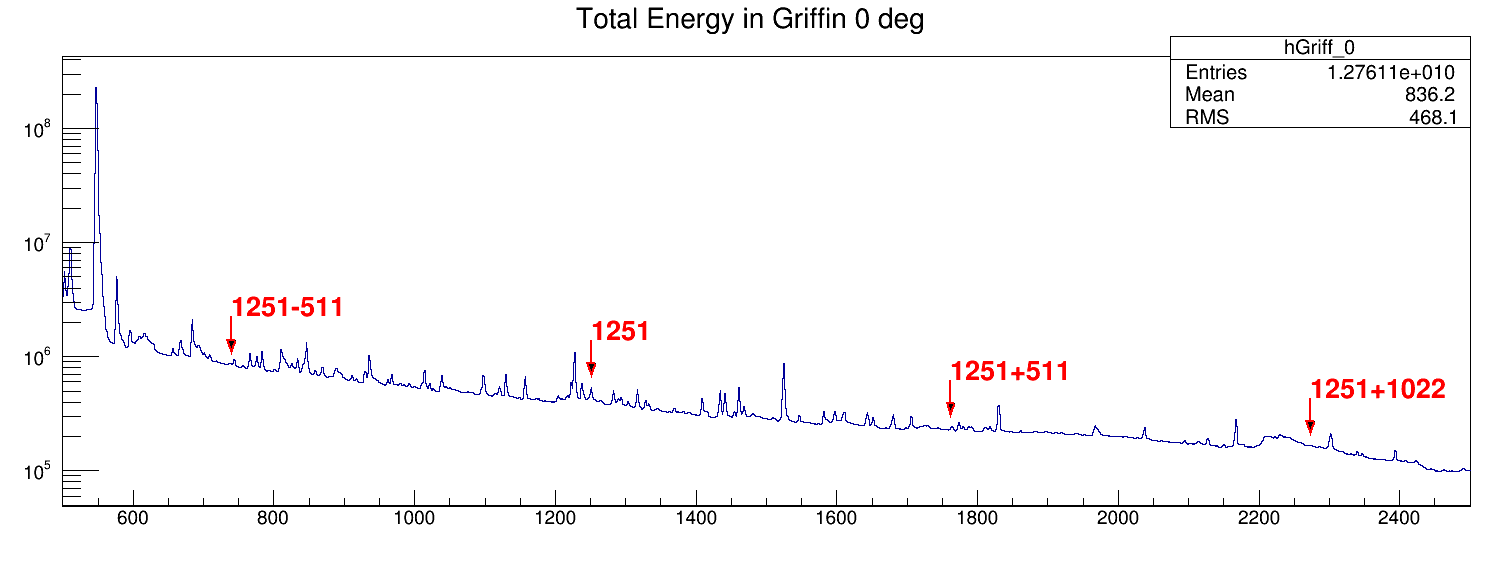 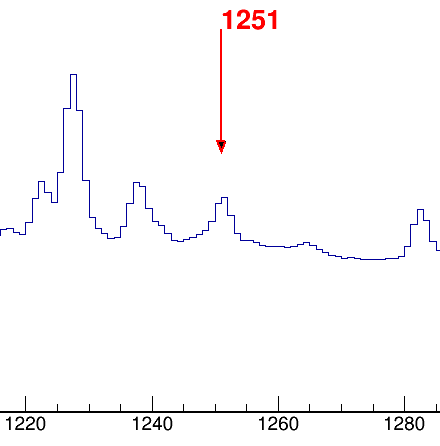 Ungated 0 deg detector
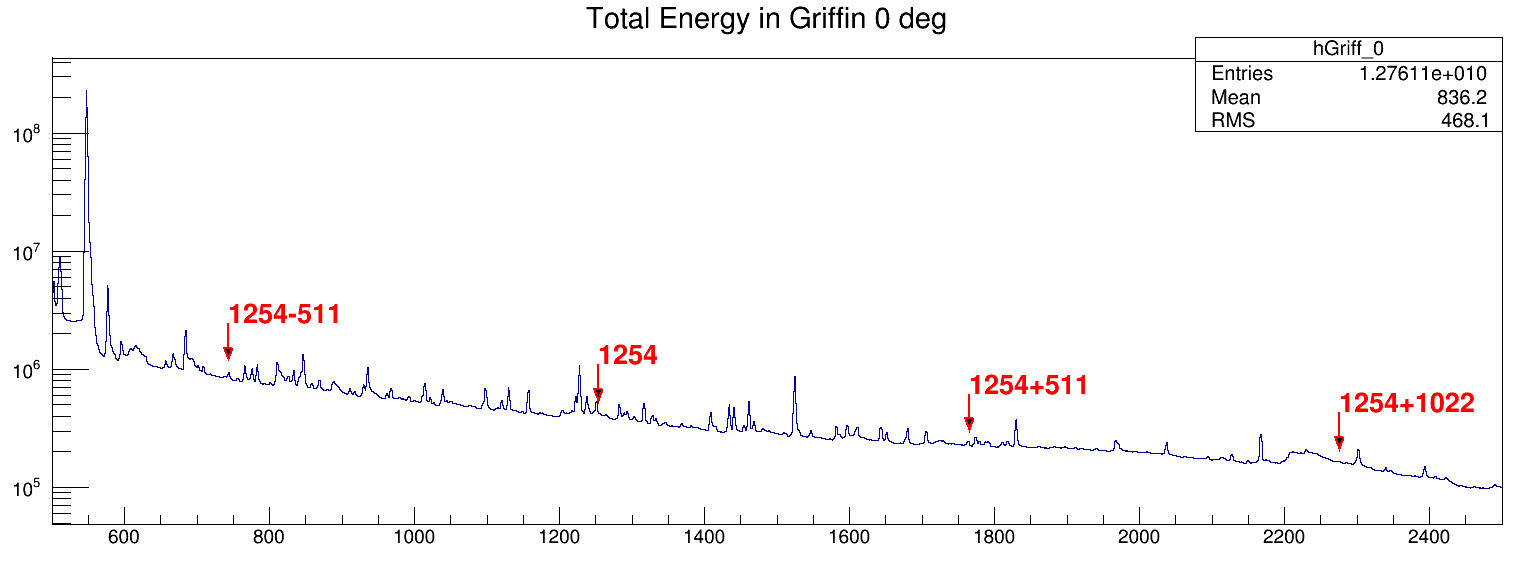 Ungated γ ray spectrum
1254 invisible
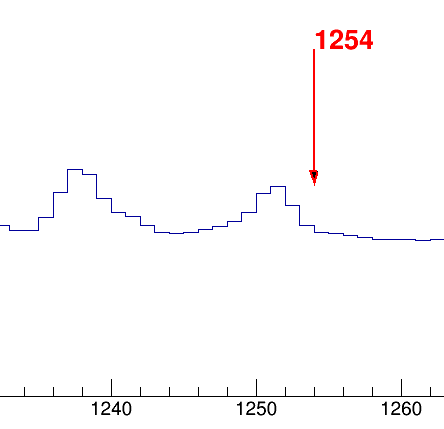 Ungated 0 deg detector
[Speaker Notes: int E1, E2, E3, E4, start, end;
double Length, Above;
E1=1254; E2=E1+511; E3=E1+511*2; E4=E1-511;
start = 500; end = 2500;
hGriff_0->GetXaxis()->SetRangeUser(start,end);
//hGriff_0->GetYaxis()->SetRangeUser(0,85);
hGriff_0->Draw();

Above = 1.3;
Length = 2;

int bin1, bin2, bin3, bin4;
int Y1, Y2, Y3, Y4;
bin1=hGriff_0->FindBin(E1);
bin2=hGriff_0->FindBin(E2);
bin3=hGriff_0->FindBin(E3);
bin4=hGriff_0->FindBin(E4);
Y1=hGriff_0->GetBinContent(bin1)*Above;
Y2=hGriff_0->GetBinContent(bin2)*Above;
Y3=hGriff_0->GetBinContent(bin3)*Above;
Y4=hGriff_0->GetBinContent(bin4)*Above;

TArrow *ar1 = new TArrow(E1,Y1,E1,Y1*Length,0.01,"<|"); ar1->SetLineWidth(2); ar1->SetLineColor(2); ar1->SetAngle(40); ar1->Draw();
TText  *tx1=new TText(E1,Y1*Length,"1254"); tx1->SetTextColor(2); tx1->Draw();

TArrow *ar2 = new TArrow(E2,Y2,E2,Y2*Length,0.01,"<|"); ar2->SetLineWidth(2); ar2->SetLineColor(2); ar2->SetAngle(40); ar2->Draw();
TText  *tx2=new TText(E2,Y2*Length,"1254+511"); tx2->SetTextColor(2); tx2->Draw();

TArrow *ar3 = new TArrow(E3,Y3,E3,Y3*Length,0.01,"<|"); ar3->SetLineWidth(2); ar3->SetLineColor(2); ar3->SetAngle(40); ar3->Draw();
TText  *tx3=new TText(E3,Y3*Length,"1254+1022"); tx3->SetTextColor(2); tx3->Draw();

TArrow *ar4 = new TArrow(E4,Y4,E4,Y4*Length,0.01,"<|"); ar4->SetLineWidth(2); ar4->SetLineColor(2); ar4->SetAngle(40); ar4->Draw();
TText  *tx4=new TText(E4,Y4*Length,"1254-511"); tx4->SetTextColor(2); tx4->Draw();]
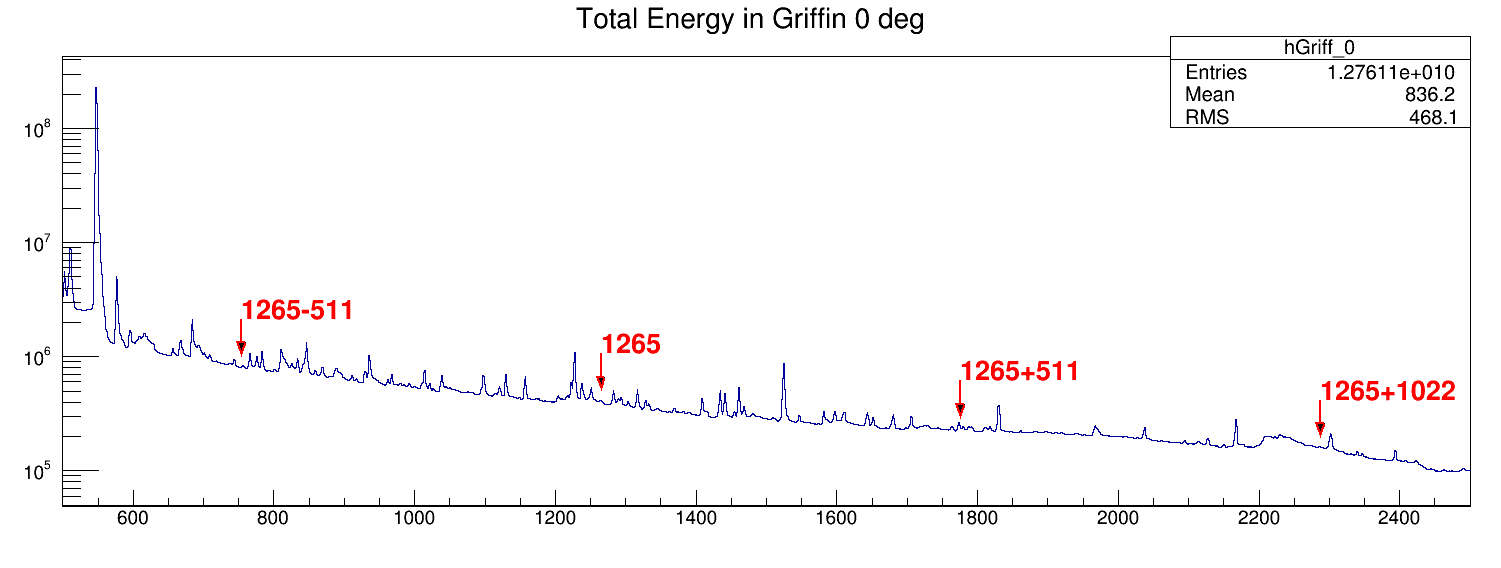 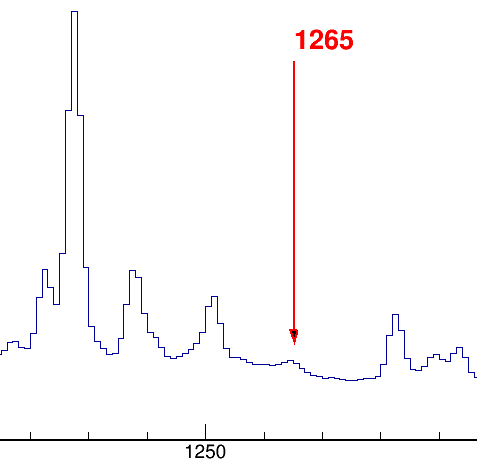 Ungated 0 deg detector
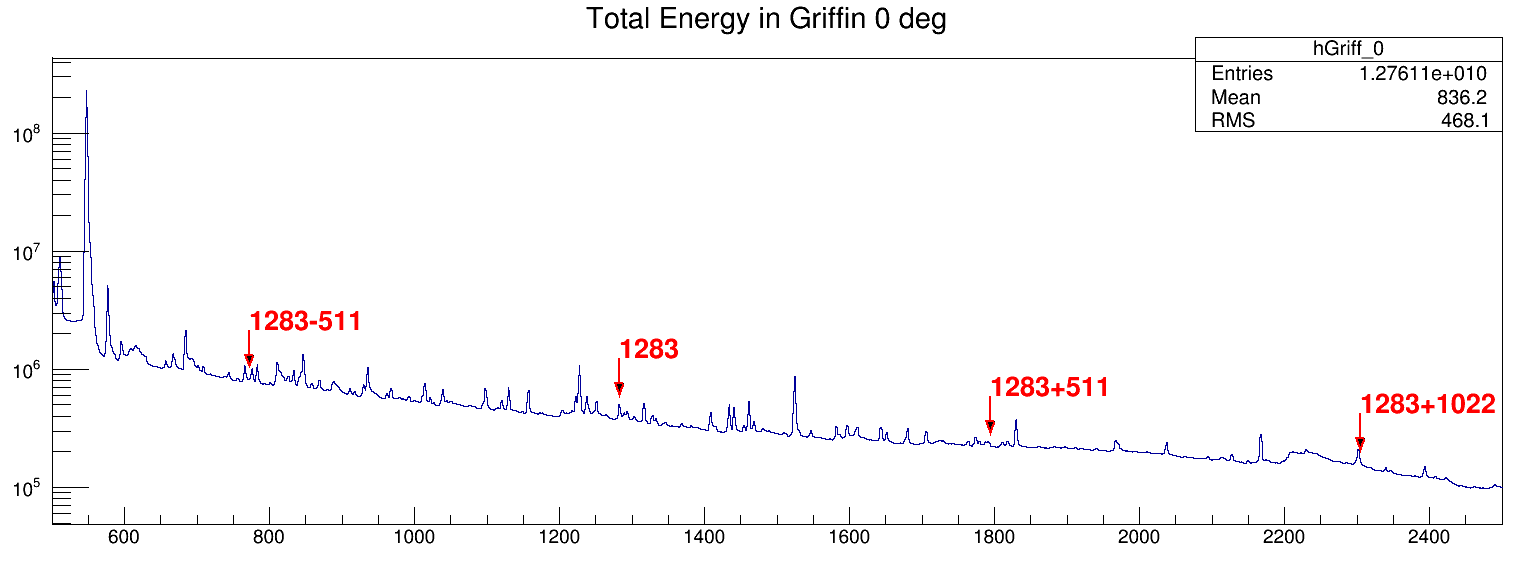 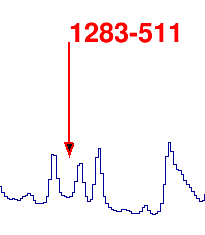 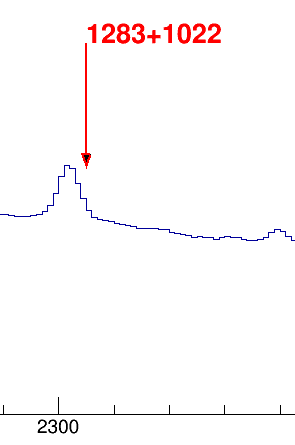 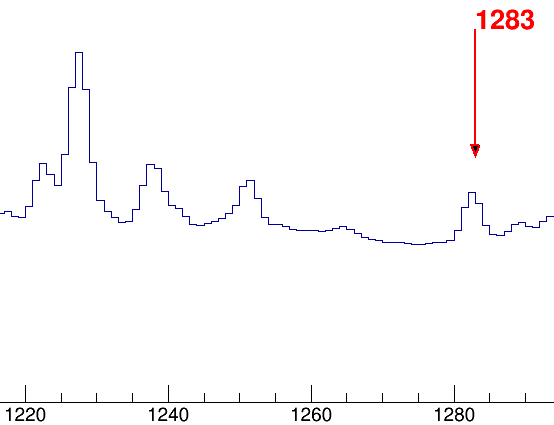 Ungated 0 deg detector
[Speaker Notes: int E1, E2, E3, E4, start, end;
double Length, Above;
E1=1283; E2=E1+511; E3=E1+511*2; E4=E1-511;
start = 500; end = 2500;
hGriff_0->GetXaxis()->SetRangeUser(start,end);
//hGriff_0->GetYaxis()->SetRangeUser(0,85);
hGriff_0->Draw();

Above = 1.3;
Length = 2;

int bin1, bin2, bin3, bin4;
int Y1, Y2, Y3, Y4;
bin1=hGriff_0->FindBin(E1);
bin2=hGriff_0->FindBin(E2);
bin3=hGriff_0->FindBin(E3);
bin4=hGriff_0->FindBin(E4);
Y1=hGriff_0->GetBinContent(bin1)*Above;
Y2=hGriff_0->GetBinContent(bin2)*Above;
Y3=hGriff_0->GetBinContent(bin3)*Above;
Y4=hGriff_0->GetBinContent(bin4)*Above;

TArrow *ar1 = new TArrow(E1,Y1,E1,Y1*Length,0.01,"<|"); ar1->SetLineWidth(2); ar1->SetLineColor(2); ar1->SetAngle(40); ar1->Draw();
TText  *tx1=new TText(E1,Y1*Length,"1283"); tx1->SetTextColor(2); tx1->Draw();

TArrow *ar2 = new TArrow(E2,Y2,E2,Y2*Length,0.01,"<|"); ar2->SetLineWidth(2); ar2->SetLineColor(2); ar2->SetAngle(40); ar2->Draw();
TText  *tx2=new TText(E2,Y2*Length,"1283+511"); tx2->SetTextColor(2); tx2->Draw();

TArrow *ar3 = new TArrow(E3,Y3,E3,Y3*Length,0.01,"<|"); ar3->SetLineWidth(2); ar3->SetLineColor(2); ar3->SetAngle(40); ar3->Draw();
TText  *tx3=new TText(E3,Y3*Length,"1283+1022"); tx3->SetTextColor(2); tx3->Draw();

TArrow *ar4 = new TArrow(E4,Y4,E4,Y4*Length,0.01,"<|"); ar4->SetLineWidth(2); ar4->SetLineColor(2); ar4->SetAngle(40); ar4->Draw();
TText  *tx4=new TText(E4,Y4*Length,"1283-511"); tx4->SetTextColor(2); tx4->Draw();]
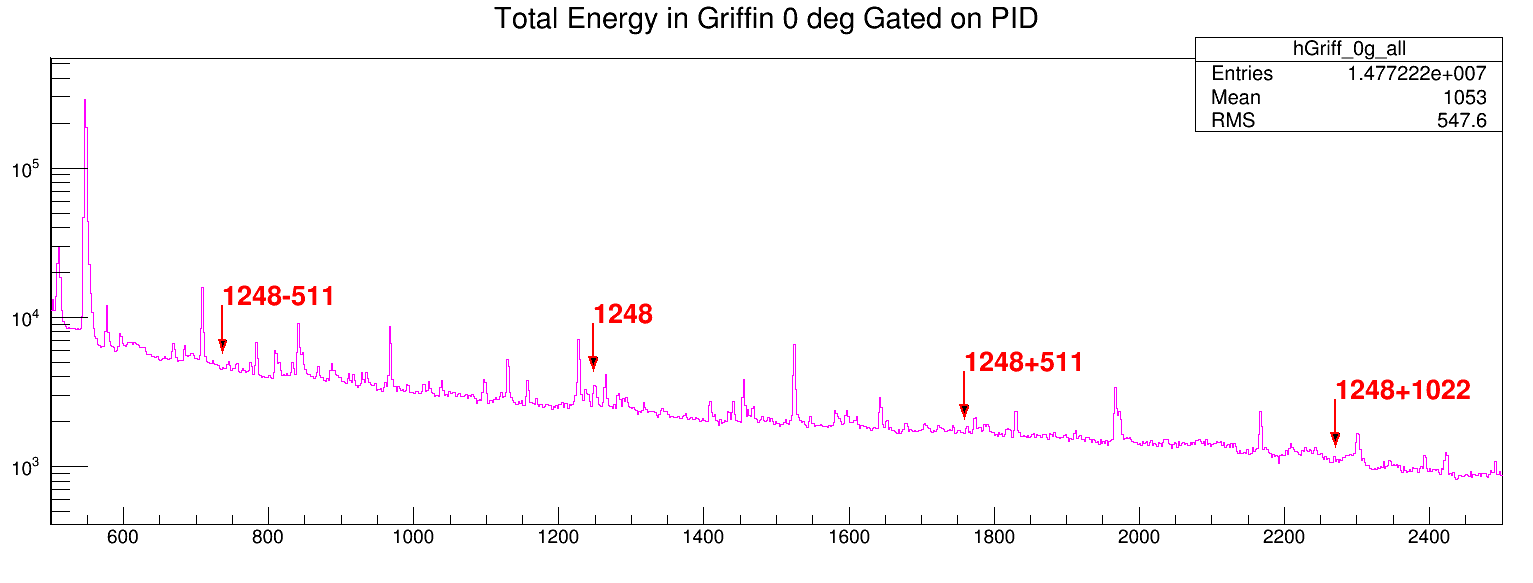 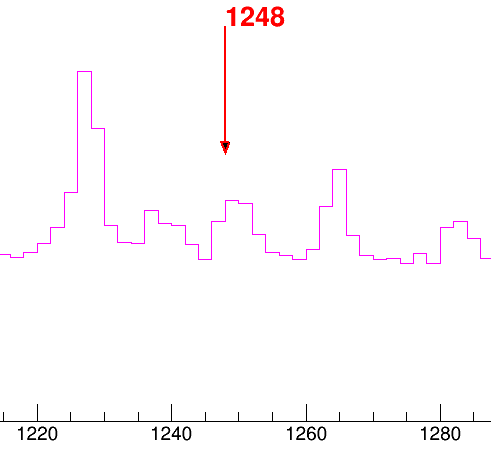 All PID gated
[Speaker Notes: int E1, E2, E3, E4, start, end;
double Length, Above;
E1=1248; E2=E1+511; E3=E1+511*2; E4=E1-511;
start = 500; end = 2500;
hGriff_0g_all->GetXaxis()->SetRangeUser(start,end);
//hGriff_0g_all->GetYaxis()->SetRangeUser(0,85);
hGriff_0g_all->Draw();

Above = 1.3;
Length = 2;

int bin1, bin2, bin3, bin4;
int Y1, Y2, Y3, Y4;
bin1=hGriff_0g_all->FindBin(E1);
bin2=hGriff_0g_all->FindBin(E2);
bin3=hGriff_0g_all->FindBin(E3);
bin4=hGriff_0g_all->FindBin(E4);
Y1=hGriff_0g_all->GetBinContent(bin1)*Above;
Y2=hGriff_0g_all->GetBinContent(bin2)*Above;
Y3=hGriff_0g_all->GetBinContent(bin3)*Above;
Y4=hGriff_0g_all->GetBinContent(bin4)*Above;

TArrow *ar1 = new TArrow(E1,Y1,E1,Y1*Length,0.01,"<|"); ar1->SetLineWidth(2); ar1->SetLineColor(2); ar1->SetAngle(40); ar1->Draw();
TText  *tx1=new TText(E1,Y1*Length,"1248"); tx1->SetTextColor(2); tx1->Draw();

TArrow *ar2 = new TArrow(E2,Y2,E2,Y2*Length,0.01,"<|"); ar2->SetLineWidth(2); ar2->SetLineColor(2); ar2->SetAngle(40); ar2->Draw();
TText  *tx2=new TText(E2,Y2*Length,"1248+511"); tx2->SetTextColor(2); tx2->Draw();

TArrow *ar3 = new TArrow(E3,Y3,E3,Y3*Length,0.01,"<|"); ar3->SetLineWidth(2); ar3->SetLineColor(2); ar3->SetAngle(40); ar3->Draw();
TText  *tx3=new TText(E3,Y3*Length,"1248+1022"); tx3->SetTextColor(2); tx3->Draw();

TArrow *ar4 = new TArrow(E4,Y4,E4,Y4*Length,0.01,"<|"); ar4->SetLineWidth(2); ar4->SetLineColor(2); ar4->SetAngle(40); ar4->Draw();
TText  *tx4=new TText(E4,Y4*Length,"1248-511"); tx4->SetTextColor(2); tx4->Draw();]
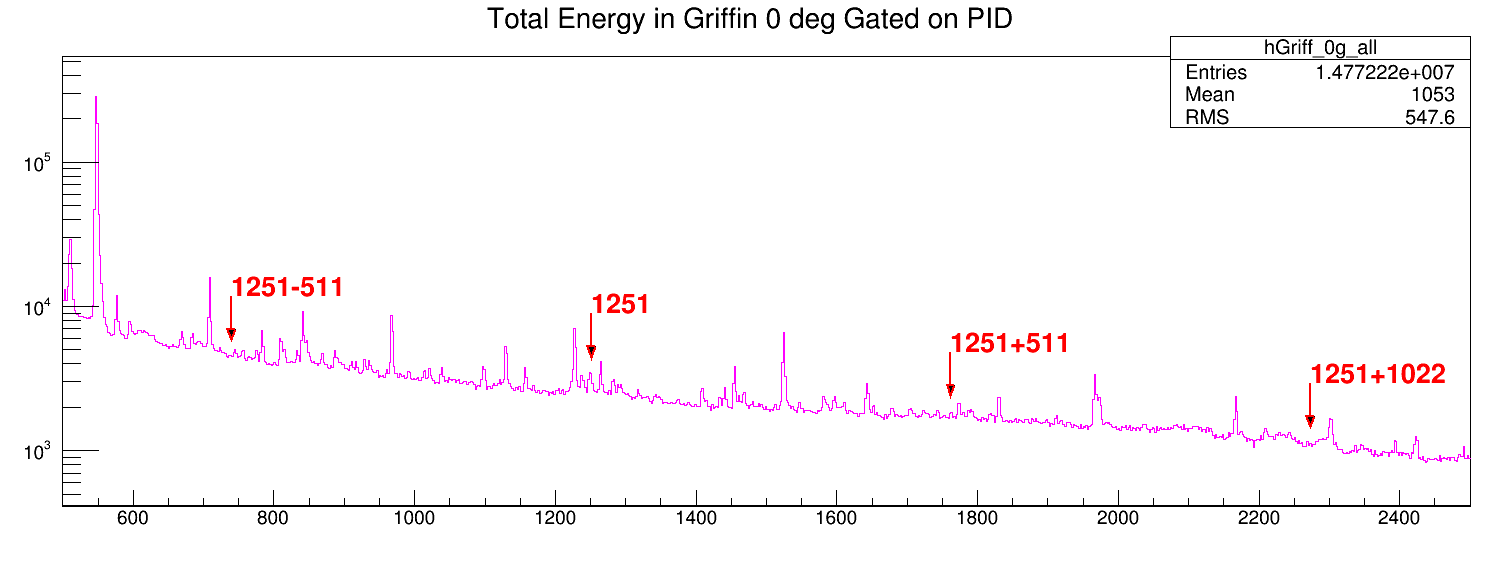 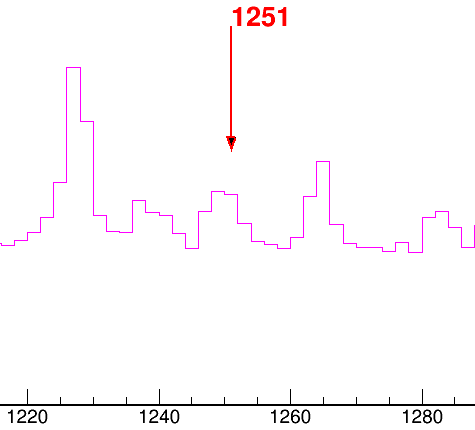 All PID gated
[Speaker Notes: int E1, E2, E3, E4, start, end;
double Length, Above;
E1=1251; E2=E1+511; E3=E1+511*2; E4=E1-511;
start = 500; end = 2500;
hGriff_0g_all->GetXaxis()->SetRangeUser(start,end);
//hGriff_0g_all->GetYaxis()->SetRangeUser(0,85);
hGriff_0g_all->Draw();

Above = 1.3;
Length = 2;

int bin1, bin2, bin3, bin4;
int Y1, Y2, Y3, Y4;
bin1=hGriff_0g_all->FindBin(E1);
bin2=hGriff_0g_all->FindBin(E2);
bin3=hGriff_0g_all->FindBin(E3);
bin4=hGriff_0g_all->FindBin(E4);
Y1=hGriff_0g_all->GetBinContent(bin1)*Above;
Y2=hGriff_0g_all->GetBinContent(bin2)*Above;
Y3=hGriff_0g_all->GetBinContent(bin3)*Above;
Y4=hGriff_0g_all->GetBinContent(bin4)*Above;

TArrow *ar1 = new TArrow(E1,Y1,E1,Y1*Length,0.01,"<|"); ar1->SetLineWidth(2); ar1->SetLineColor(2); ar1->SetAngle(40); ar1->Draw();
TText  *tx1=new TText(E1,Y1*Length,"1251"); tx1->SetTextColor(2); tx1->Draw();

TArrow *ar2 = new TArrow(E2,Y2,E2,Y2*Length,0.01,"<|"); ar2->SetLineWidth(2); ar2->SetLineColor(2); ar2->SetAngle(40); ar2->Draw();
TText  *tx2=new TText(E2,Y2*Length,"1251+511"); tx2->SetTextColor(2); tx2->Draw();

TArrow *ar3 = new TArrow(E3,Y3,E3,Y3*Length,0.01,"<|"); ar3->SetLineWidth(2); ar3->SetLineColor(2); ar3->SetAngle(40); ar3->Draw();
TText  *tx3=new TText(E3,Y3*Length,"1251+1022"); tx3->SetTextColor(2); tx3->Draw();

TArrow *ar4 = new TArrow(E4,Y4,E4,Y4*Length,0.01,"<|"); ar4->SetLineWidth(2); ar4->SetLineColor(2); ar4->SetAngle(40); ar4->Draw();
TText  *tx4=new TText(E4,Y4*Length,"1251-511"); tx4->SetTextColor(2); tx4->Draw();]
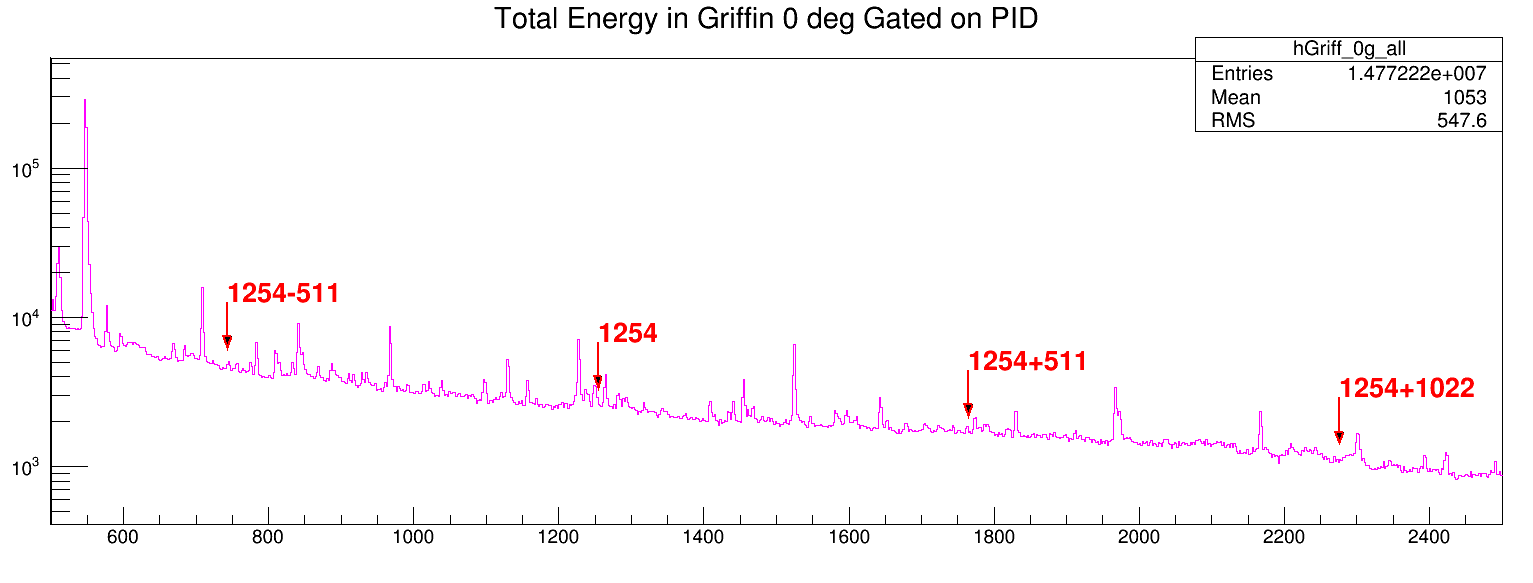 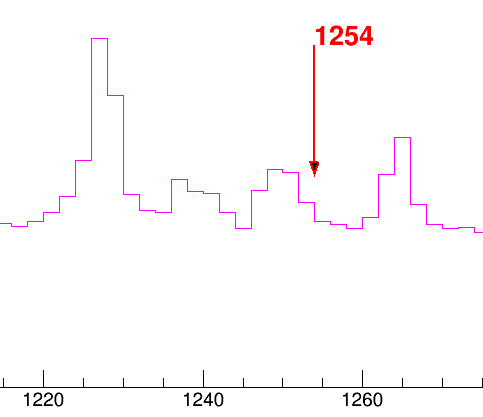 All PID gated
[Speaker Notes: int E1, E2, E3, E4, start, end;
double Length, Above;
E1=1254; E2=E1+511; E3=E1+511*2; E4=E1-511;
start = 500; end = 2500;
hGriff_0g_all->GetXaxis()->SetRangeUser(start,end);
//hGriff_0g_all->GetYaxis()->SetRangeUser(0,85);
hGriff_0g_all->Draw();

Above = 1.3;
Length = 2;

int bin1, bin2, bin3, bin4;
int Y1, Y2, Y3, Y4;
bin1=hGriff_0g_all->FindBin(E1);
bin2=hGriff_0g_all->FindBin(E2);
bin3=hGriff_0g_all->FindBin(E3);
bin4=hGriff_0g_all->FindBin(E4);
Y1=hGriff_0g_all->GetBinContent(bin1)*Above;
Y2=hGriff_0g_all->GetBinContent(bin2)*Above;
Y3=hGriff_0g_all->GetBinContent(bin3)*Above;
Y4=hGriff_0g_all->GetBinContent(bin4)*Above;

TArrow *ar1 = new TArrow(E1,Y1,E1,Y1*Length,0.01,"<|"); ar1->SetLineWidth(2); ar1->SetLineColor(2); ar1->SetAngle(40); ar1->Draw();
TText  *tx1=new TText(E1,Y1*Length,"1254"); tx1->SetTextColor(2); tx1->Draw();

TArrow *ar2 = new TArrow(E2,Y2,E2,Y2*Length,0.01,"<|"); ar2->SetLineWidth(2); ar2->SetLineColor(2); ar2->SetAngle(40); ar2->Draw();
TText  *tx2=new TText(E2,Y2*Length,"1254+511"); tx2->SetTextColor(2); tx2->Draw();

TArrow *ar3 = new TArrow(E3,Y3,E3,Y3*Length,0.01,"<|"); ar3->SetLineWidth(2); ar3->SetLineColor(2); ar3->SetAngle(40); ar3->Draw();
TText  *tx3=new TText(E3,Y3*Length,"1254+1022"); tx3->SetTextColor(2); tx3->Draw();

TArrow *ar4 = new TArrow(E4,Y4,E4,Y4*Length,0.01,"<|"); ar4->SetLineWidth(2); ar4->SetLineColor(2); ar4->SetAngle(40); ar4->Draw();
TText  *tx4=new TText(E4,Y4*Length,"1254-511"); tx4->SetTextColor(2); tx4->Draw();]
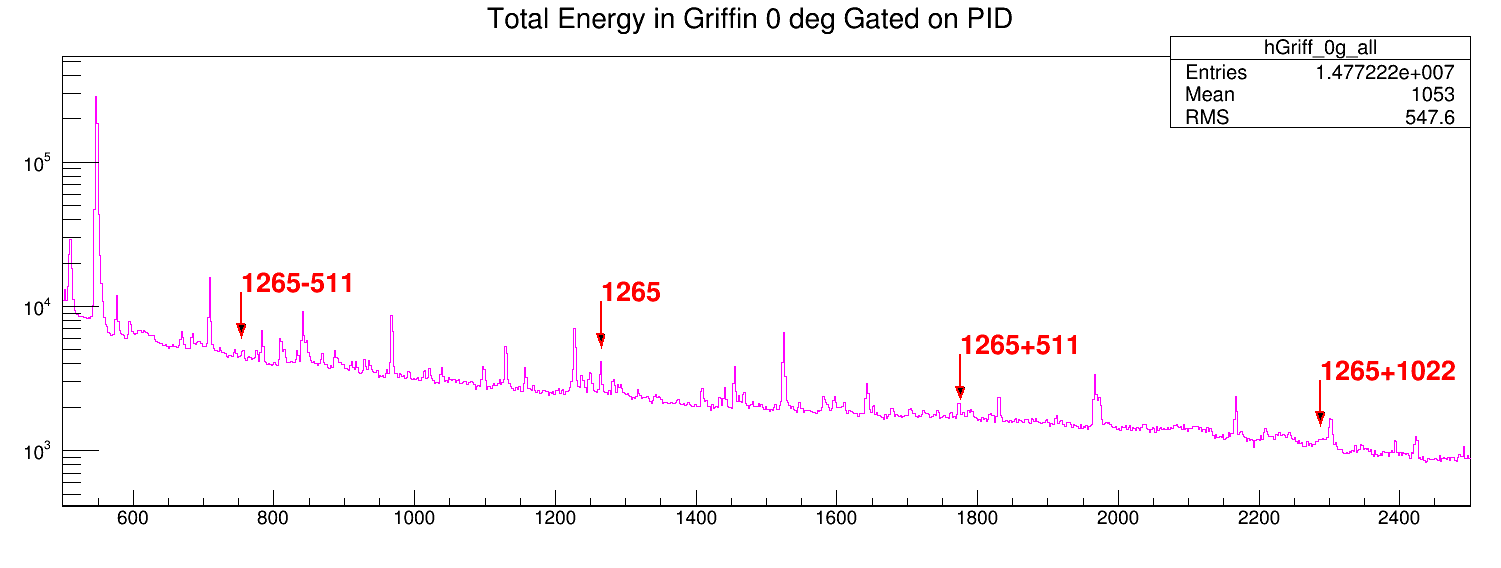 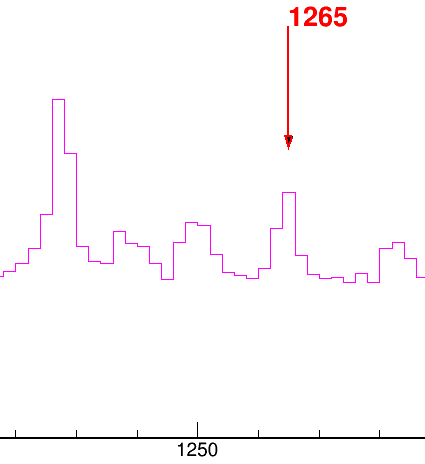 All PID gated
[Speaker Notes: int E1, E2, E3, E4, start, end;
double Length, Above;
E1=1265; E2=E1+511; E3=E1+511*2; E4=E1-511;
start = 500; end = 2500;
hGriff_0g_all->GetXaxis()->SetRangeUser(start,end);
//hGriff_0g_all->GetYaxis()->SetRangeUser(0,85);
hGriff_0g_all->Draw();

Above = 1.3;
Length = 2;

int bin1, bin2, bin3, bin4;
int Y1, Y2, Y3, Y4;
bin1=hGriff_0g_all->FindBin(E1);
bin2=hGriff_0g_all->FindBin(E2);
bin3=hGriff_0g_all->FindBin(E3);
bin4=hGriff_0g_all->FindBin(E4);
Y1=hGriff_0g_all->GetBinContent(bin1)*Above;
Y2=hGriff_0g_all->GetBinContent(bin2)*Above;
Y3=hGriff_0g_all->GetBinContent(bin3)*Above;
Y4=hGriff_0g_all->GetBinContent(bin4)*Above;

TArrow *ar1 = new TArrow(E1,Y1,E1,Y1*Length,0.01,"<|"); ar1->SetLineWidth(2); ar1->SetLineColor(2); ar1->SetAngle(40); ar1->Draw();
TText  *tx1=new TText(E1,Y1*Length,"1265"); tx1->SetTextColor(2); tx1->Draw();

TArrow *ar2 = new TArrow(E2,Y2,E2,Y2*Length,0.01,"<|"); ar2->SetLineWidth(2); ar2->SetLineColor(2); ar2->SetAngle(40); ar2->Draw();
TText  *tx2=new TText(E2,Y2*Length,"1265+511"); tx2->SetTextColor(2); tx2->Draw();

TArrow *ar3 = new TArrow(E3,Y3,E3,Y3*Length,0.01,"<|"); ar3->SetLineWidth(2); ar3->SetLineColor(2); ar3->SetAngle(40); ar3->Draw();
TText  *tx3=new TText(E3,Y3*Length,"1265+1022"); tx3->SetTextColor(2); tx3->Draw();

TArrow *ar4 = new TArrow(E4,Y4,E4,Y4*Length,0.01,"<|"); ar4->SetLineWidth(2); ar4->SetLineColor(2); ar4->SetAngle(40); ar4->Draw();
TText  *tx4=new TText(E4,Y4*Length,"1265-511"); tx4->SetTextColor(2); tx4->Draw();]
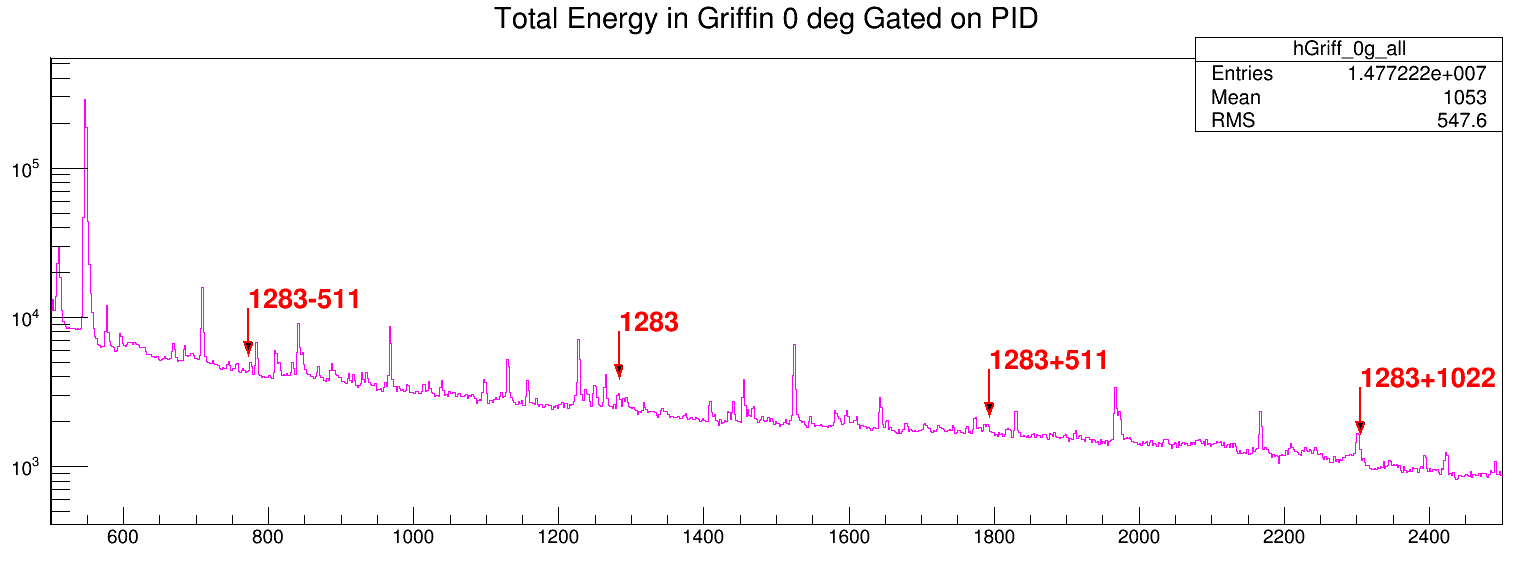 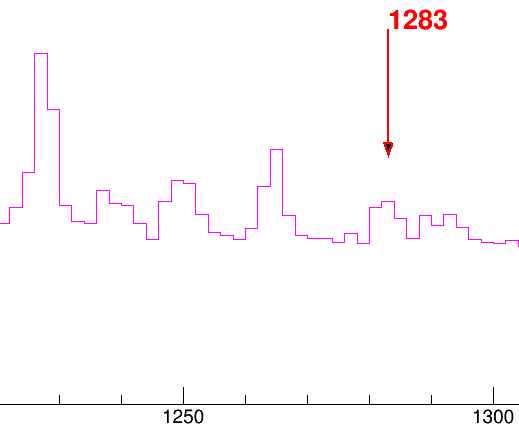 All PID gated
[Speaker Notes: int E1, E2, E3, E4, start, end;
double Length, Above;
E1=1283; E2=E1+511; E3=E1+511*2; E4=E1-511;
start = 500; end = 2500;
hGriff_0g_all->GetXaxis()->SetRangeUser(start,end);
//hGriff_0g_all->GetYaxis()->SetRangeUser(0,85);
hGriff_0g_all->Draw();

Above = 1.3;
Length = 2;

int bin1, bin2, bin3, bin4;
int Y1, Y2, Y3, Y4;
bin1=hGriff_0g_all->FindBin(E1);
bin2=hGriff_0g_all->FindBin(E2);
bin3=hGriff_0g_all->FindBin(E3);
bin4=hGriff_0g_all->FindBin(E4);
Y1=hGriff_0g_all->GetBinContent(bin1)*Above;
Y2=hGriff_0g_all->GetBinContent(bin2)*Above;
Y3=hGriff_0g_all->GetBinContent(bin3)*Above;
Y4=hGriff_0g_all->GetBinContent(bin4)*Above;

TArrow *ar1 = new TArrow(E1,Y1,E1,Y1*Length,0.01,"<|"); ar1->SetLineWidth(2); ar1->SetLineColor(2); ar1->SetAngle(40); ar1->Draw();
TText  *tx1=new TText(E1,Y1*Length,"1283"); tx1->SetTextColor(2); tx1->Draw();

TArrow *ar2 = new TArrow(E2,Y2,E2,Y2*Length,0.01,"<|"); ar2->SetLineWidth(2); ar2->SetLineColor(2); ar2->SetAngle(40); ar2->Draw();
TText  *tx2=new TText(E2,Y2*Length,"1283+511"); tx2->SetTextColor(2); tx2->Draw();

TArrow *ar3 = new TArrow(E3,Y3,E3,Y3*Length,0.01,"<|"); ar3->SetLineWidth(2); ar3->SetLineColor(2); ar3->SetAngle(40); ar3->Draw();
TText  *tx3=new TText(E3,Y3*Length,"1283+1022"); tx3->SetTextColor(2); tx3->Draw();

TArrow *ar4 = new TArrow(E4,Y4,E4,Y4*Length,0.01,"<|"); ar4->SetLineWidth(2); ar4->SetLineColor(2); ar4->SetAngle(40); ar4->Draw();
TText  *tx4=new TText(E4,Y4*Length,"1283-511"); tx4->SetTextColor(2); tx4->Draw();]
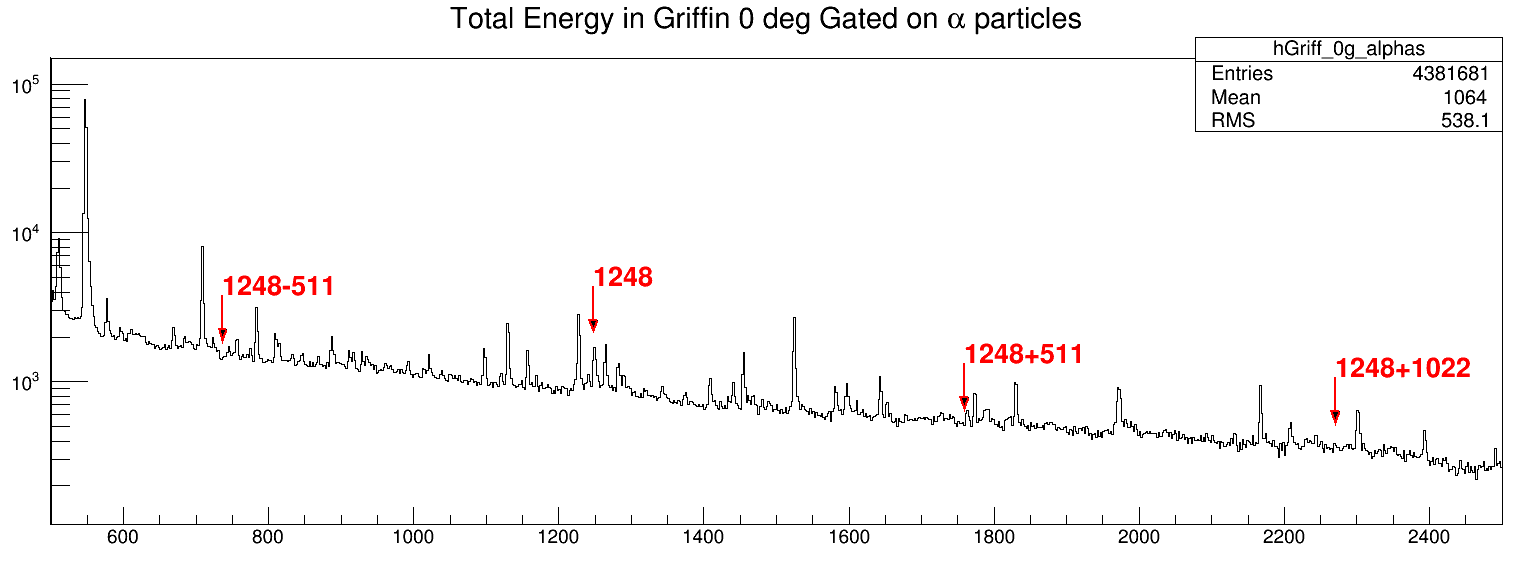 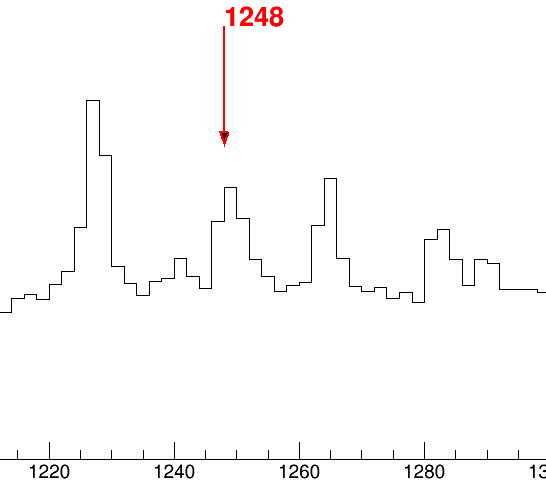 α gated (no time gate)
[Speaker Notes: int E1, E2, E3, E4, start, end;
double Length, Above;
E1=1248; E2=E1+511; E3=E1+511*2; E4=E1-511;
start = 500; end = 2500;
hGriff_0g_alphas->GetXaxis()->SetRangeUser(start,end);
//hGriff_0g_alphas->GetYaxis()->SetRangeUser(0,85);
hGriff_0g_alphas->Draw();

Above = 1.3;
Length = 2;

int bin1, bin2, bin3, bin4;
int Y1, Y2, Y3, Y4;
bin1=hGriff_0g_alphas->FindBin(E1);
bin2=hGriff_0g_alphas->FindBin(E2);
bin3=hGriff_0g_alphas->FindBin(E3);
bin4=hGriff_0g_alphas->FindBin(E4);
Y1=hGriff_0g_alphas->GetBinContent(bin1)*Above;
Y2=hGriff_0g_alphas->GetBinContent(bin2)*Above;
Y3=hGriff_0g_alphas->GetBinContent(bin3)*Above*1.1;
Y4=hGriff_0g_alphas->GetBinContent(bin4)*Above;

TArrow *ar1 = new TArrow(E1,Y1,E1,Y1*Length,0.01,"<|"); ar1->SetLineWidth(2); ar1->SetLineColor(2); ar1->SetAngle(40); ar1->Draw();
TText  *tx1=new TText(E1,Y1*Length,"1248"); tx1->SetTextColor(2); tx1->Draw();

TArrow *ar2 = new TArrow(E2,Y2,E2,Y2*Length,0.01,"<|"); ar2->SetLineWidth(2); ar2->SetLineColor(2); ar2->SetAngle(40); ar2->Draw();
TText  *tx2=new TText(E2,Y2*Length,"1248+511"); tx2->SetTextColor(2); tx2->Draw();

TArrow *ar3 = new TArrow(E3,Y3,E3,Y3*Length,0.01,"<|"); ar3->SetLineWidth(2); ar3->SetLineColor(2); ar3->SetAngle(40); ar3->Draw();
TText  *tx3=new TText(E3,Y3*Length,"1248+1022"); tx3->SetTextColor(2); tx3->Draw();

TArrow *ar4 = new TArrow(E4,Y4,E4,Y4*Length,0.01,"<|"); ar4->SetLineWidth(2); ar4->SetLineColor(2); ar4->SetAngle(40); ar4->Draw();
TText  *tx4=new TText(E4,Y4*Length,"1248-511"); tx4->SetTextColor(2); tx4->Draw();]
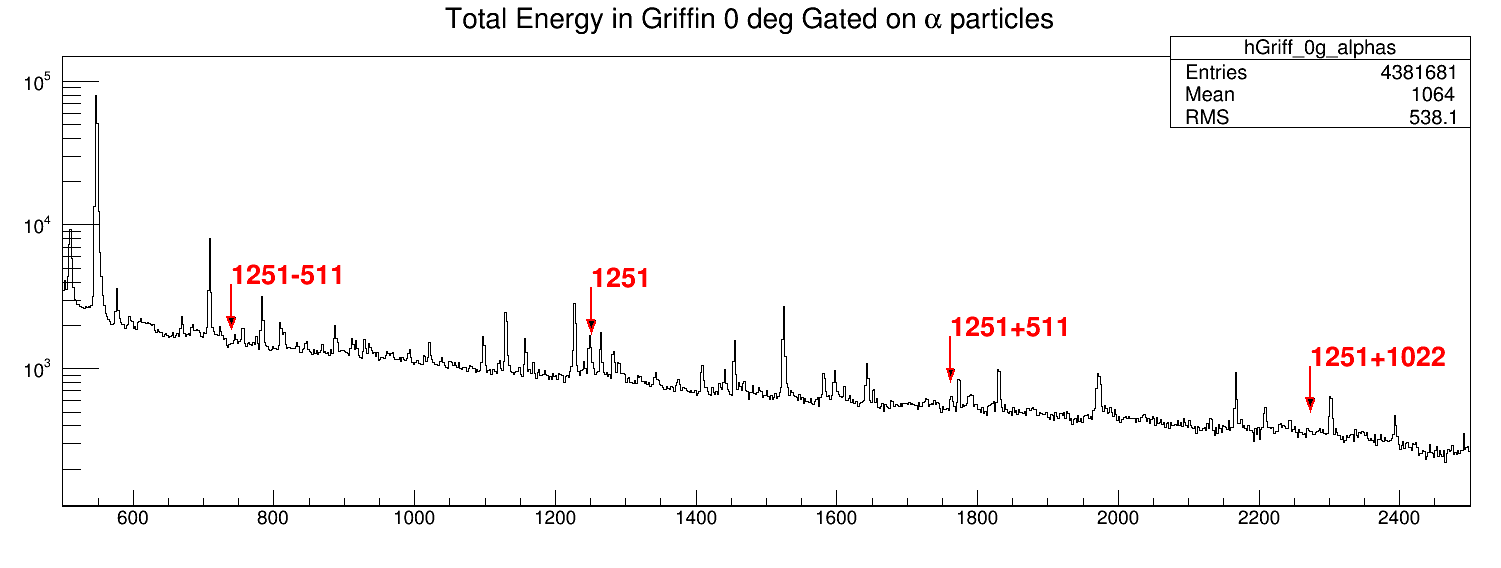 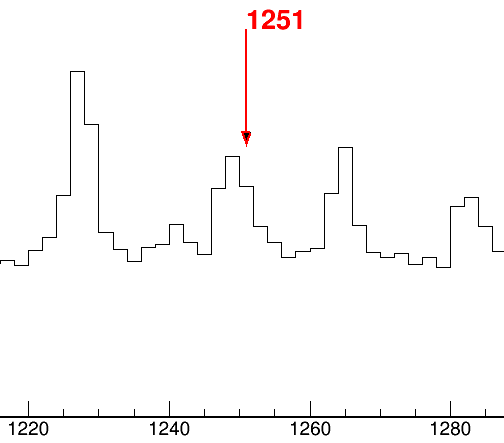 α gated (no time gate)
[Speaker Notes: int E1, E2, E3, E4, start, end;
double Length, Above;
E1=1251; E2=E1+511; E3=E1+511*2; E4=E1-511;
start = 500; end = 2500;
hGriff_0g_alphas->GetXaxis()->SetRangeUser(start,end);
//hGriff_0g_alphas->GetYaxis()->SetRangeUser(0,85);
hGriff_0g_alphas->Draw();

Above = 1.3;
Length = 2;

int bin1, bin2, bin3, bin4;
int Y1, Y2, Y3, Y4;
bin1=hGriff_0g_alphas->FindBin(E1);
bin2=hGriff_0g_alphas->FindBin(E2);
bin3=hGriff_0g_alphas->FindBin(E3);
bin4=hGriff_0g_alphas->FindBin(E4);
Y1=hGriff_0g_alphas->GetBinContent(bin1)*Above;
Y2=hGriff_0g_alphas->GetBinContent(bin2)*Above;
Y3=hGriff_0g_alphas->GetBinContent(bin3)*Above*1.1;
Y4=hGriff_0g_alphas->GetBinContent(bin4)*Above;

TArrow *ar1 = new TArrow(E1,Y1,E1,Y1*Length,0.01,"<|"); ar1->SetLineWidth(2); ar1->SetLineColor(2); ar1->SetAngle(40); ar1->Draw();
TText  *tx1=new TText(E1,Y1*Length,"1251"); tx1->SetTextColor(2); tx1->Draw();

TArrow *ar2 = new TArrow(E2,Y2,E2,Y2*Length,0.01,"<|"); ar2->SetLineWidth(2); ar2->SetLineColor(2); ar2->SetAngle(40); ar2->Draw();
TText  *tx2=new TText(E2,Y2*Length,"1251+511"); tx2->SetTextColor(2); tx2->Draw();

TArrow *ar3 = new TArrow(E3,Y3,E3,Y3*Length,0.01,"<|"); ar3->SetLineWidth(2); ar3->SetLineColor(2); ar3->SetAngle(40); ar3->Draw();
TText  *tx3=new TText(E3,Y3*Length,"1251+1022"); tx3->SetTextColor(2); tx3->Draw();

TArrow *ar4 = new TArrow(E4,Y4,E4,Y4*Length,0.01,"<|"); ar4->SetLineWidth(2); ar4->SetLineColor(2); ar4->SetAngle(40); ar4->Draw();
TText  *tx4=new TText(E4,Y4*Length,"1251-511"); tx4->SetTextColor(2); tx4->Draw();]
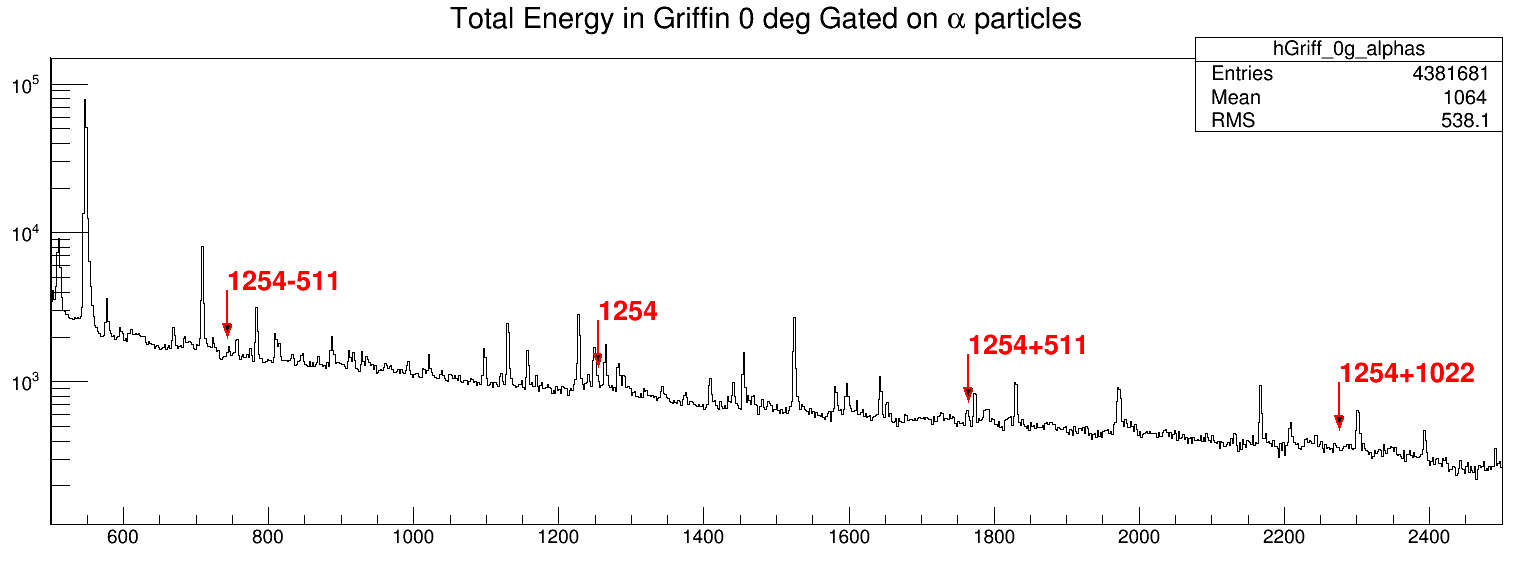 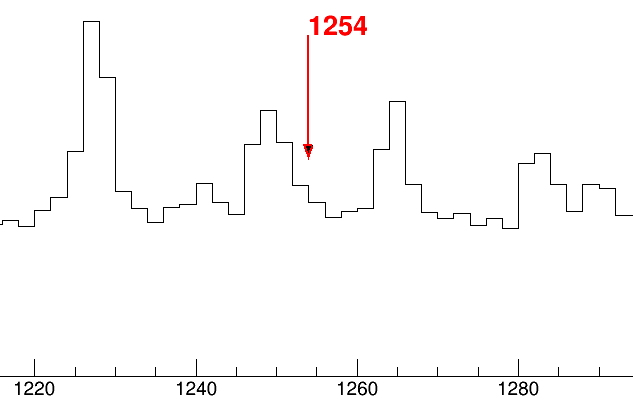 α gated (no time gate)
[Speaker Notes: int E1, E2, E3, E4, start, end;
double Length, Above;
E1=1254; E2=E1+511; E3=E1+511*2; E4=E1-511;
start = 500; end = 2500;
hGriff_0g_alphas->GetXaxis()->SetRangeUser(start,end);
//hGriff_0g_alphas->GetYaxis()->SetRangeUser(0,85);
hGriff_0g_alphas->Draw();

Above = 1.3;
Length = 2;

int bin1, bin2, bin3, bin4;
int Y1, Y2, Y3, Y4;
bin1=hGriff_0g_alphas->FindBin(E1);
bin2=hGriff_0g_alphas->FindBin(E2);
bin3=hGriff_0g_alphas->FindBin(E3);
bin4=hGriff_0g_alphas->FindBin(E4);
Y1=hGriff_0g_alphas->GetBinContent(bin1)*Above;
Y2=hGriff_0g_alphas->GetBinContent(bin2)*Above;
Y3=hGriff_0g_alphas->GetBinContent(bin3)*Above*1.1;
Y4=hGriff_0g_alphas->GetBinContent(bin4)*Above;

TArrow *ar1 = new TArrow(E1,Y1,E1,Y1*Length,0.01,"<|"); ar1->SetLineWidth(2); ar1->SetLineColor(2); ar1->SetAngle(40); ar1->Draw();
TText  *tx1=new TText(E1,Y1*Length,"1254"); tx1->SetTextColor(2); tx1->Draw();

TArrow *ar2 = new TArrow(E2,Y2,E2,Y2*Length,0.01,"<|"); ar2->SetLineWidth(2); ar2->SetLineColor(2); ar2->SetAngle(40); ar2->Draw();
TText  *tx2=new TText(E2,Y2*Length,"1254+511"); tx2->SetTextColor(2); tx2->Draw();

TArrow *ar3 = new TArrow(E3,Y3,E3,Y3*Length,0.01,"<|"); ar3->SetLineWidth(2); ar3->SetLineColor(2); ar3->SetAngle(40); ar3->Draw();
TText  *tx3=new TText(E3,Y3*Length,"1254+1022"); tx3->SetTextColor(2); tx3->Draw();

TArrow *ar4 = new TArrow(E4,Y4,E4,Y4*Length,0.01,"<|"); ar4->SetLineWidth(2); ar4->SetLineColor(2); ar4->SetAngle(40); ar4->Draw();
TText  *tx4=new TText(E4,Y4*Length,"1254-511"); tx4->SetTextColor(2); tx4->Draw();]
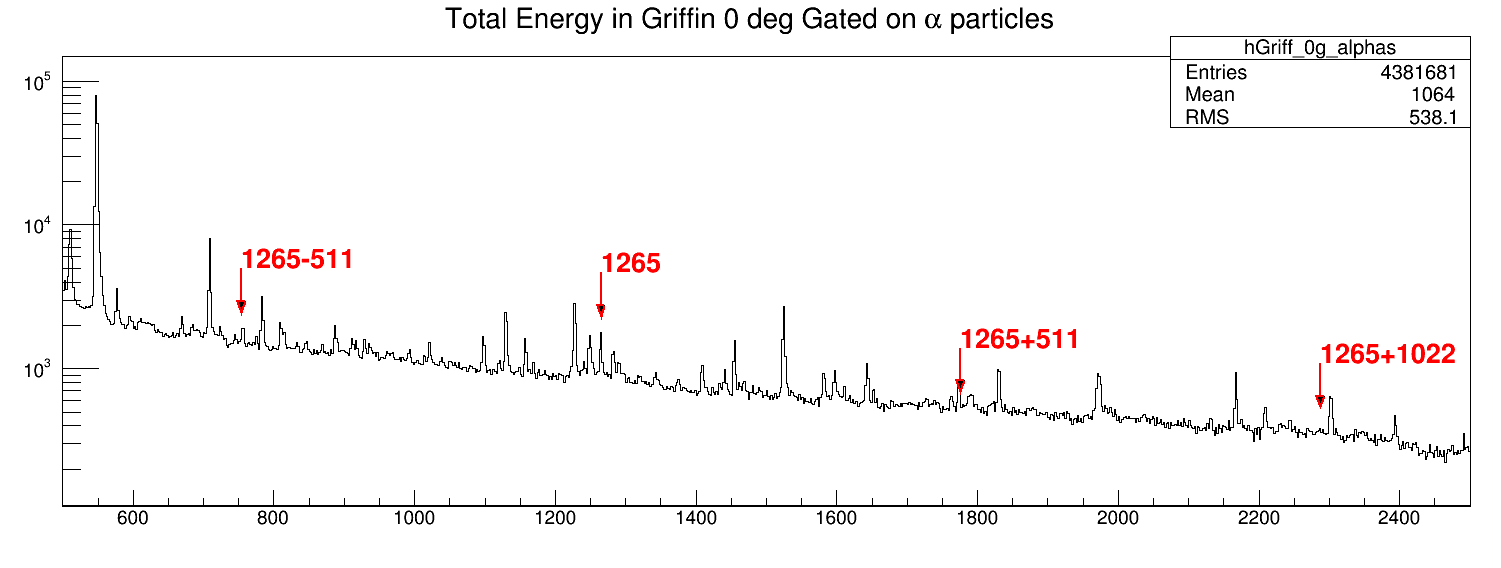 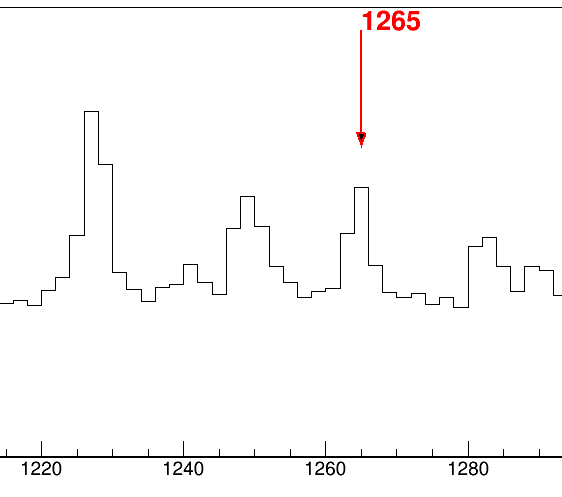 α gated (no time gate)
[Speaker Notes: int E1, E2, E3, E4, start, end;
double Length, Above;
E1=1265; E2=E1+511; E3=E1+511*2; E4=E1-511;
start = 500; end = 2500;
hGriff_0g_alphas->GetXaxis()->SetRangeUser(start,end);
//hGriff_0g_alphas->GetYaxis()->SetRangeUser(0,85);
hGriff_0g_alphas->Draw();

Above = 1.3;
Length = 2;

int bin1, bin2, bin3, bin4;
int Y1, Y2, Y3, Y4;
bin1=hGriff_0g_alphas->FindBin(E1);
bin2=hGriff_0g_alphas->FindBin(E2);
bin3=hGriff_0g_alphas->FindBin(E3);
bin4=hGriff_0g_alphas->FindBin(E4);
Y1=hGriff_0g_alphas->GetBinContent(bin1)*Above;
Y2=hGriff_0g_alphas->GetBinContent(bin2)*Above;
Y3=hGriff_0g_alphas->GetBinContent(bin3)*Above*1.1;
Y4=hGriff_0g_alphas->GetBinContent(bin4)*Above;

TArrow *ar1 = new TArrow(E1,Y1,E1,Y1*Length,0.01,"<|"); ar1->SetLineWidth(2); ar1->SetLineColor(2); ar1->SetAngle(40); ar1->Draw();
TText  *tx1=new TText(E1,Y1*Length,"1265"); tx1->SetTextColor(2); tx1->Draw();

TArrow *ar2 = new TArrow(E2,Y2,E2,Y2*Length,0.01,"<|"); ar2->SetLineWidth(2); ar2->SetLineColor(2); ar2->SetAngle(40); ar2->Draw();
TText  *tx2=new TText(E2,Y2*Length,"1265+511"); tx2->SetTextColor(2); tx2->Draw();

TArrow *ar3 = new TArrow(E3,Y3,E3,Y3*Length,0.01,"<|"); ar3->SetLineWidth(2); ar3->SetLineColor(2); ar3->SetAngle(40); ar3->Draw();
TText  *tx3=new TText(E3,Y3*Length,"1265+1022"); tx3->SetTextColor(2); tx3->Draw();

TArrow *ar4 = new TArrow(E4,Y4,E4,Y4*Length,0.01,"<|"); ar4->SetLineWidth(2); ar4->SetLineColor(2); ar4->SetAngle(40); ar4->Draw();
TText  *tx4=new TText(E4,Y4*Length,"1265-511"); tx4->SetTextColor(2); tx4->Draw();]
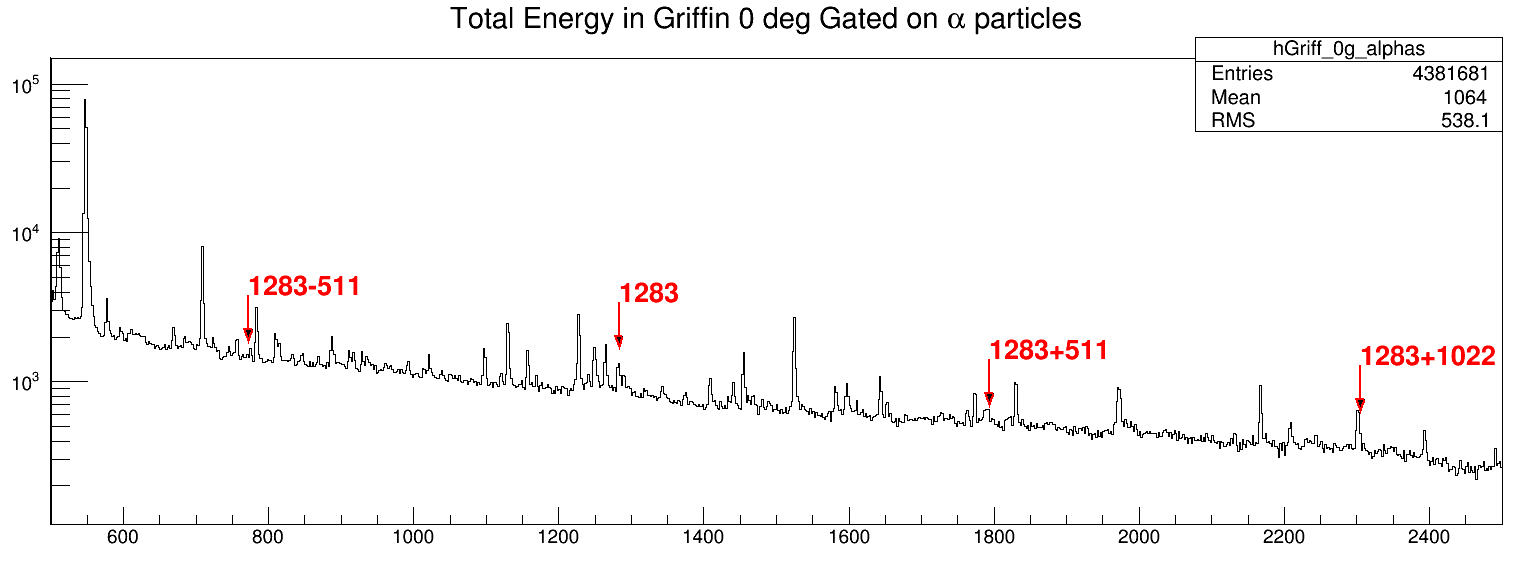 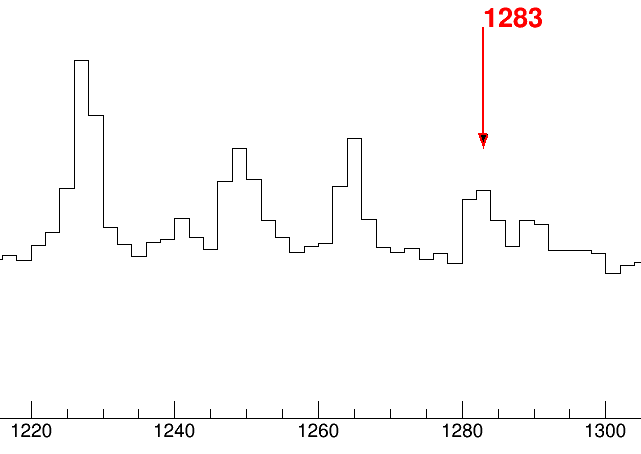 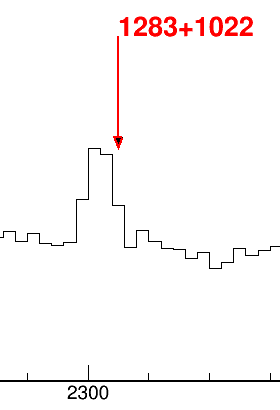 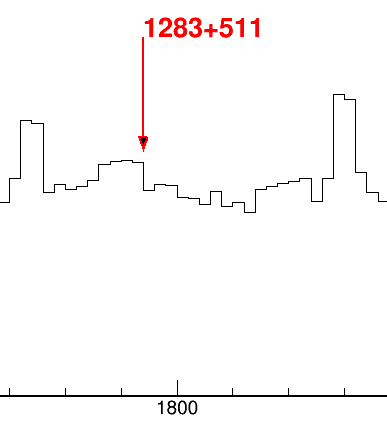 38Ar
α gated (no time gate)
[Speaker Notes: int E1, E2, E3, E4, start, end;
double Length, Above;
E1=1283; E2=E1+511; E3=E1+511*2; E4=E1-511;
start = 500; end = 2500;
hGriff_0g_alphas->GetXaxis()->SetRangeUser(start,end);
//hGriff_0g_alphas->GetYaxis()->SetRangeUser(0,85);
hGriff_0g_alphas->Draw();

Above = 1.3;
Length = 2;

int bin1, bin2, bin3, bin4;
int Y1, Y2, Y3, Y4;
bin1=hGriff_0g_alphas->FindBin(E1);
bin2=hGriff_0g_alphas->FindBin(E2);
bin3=hGriff_0g_alphas->FindBin(E3);
bin4=hGriff_0g_alphas->FindBin(E4);
Y1=hGriff_0g_alphas->GetBinContent(bin1)*Above;
Y2=hGriff_0g_alphas->GetBinContent(bin2)*Above;
Y3=hGriff_0g_alphas->GetBinContent(bin3)*Above*1.1;
Y4=hGriff_0g_alphas->GetBinContent(bin4)*Above;

TArrow *ar1 = new TArrow(E1,Y1,E1,Y1*Length,0.01,"<|"); ar1->SetLineWidth(2); ar1->SetLineColor(2); ar1->SetAngle(40); ar1->Draw();
TText  *tx1=new TText(E1,Y1*Length,"1283"); tx1->SetTextColor(2); tx1->Draw();

TArrow *ar2 = new TArrow(E2,Y2,E2,Y2*Length,0.01,"<|"); ar2->SetLineWidth(2); ar2->SetLineColor(2); ar2->SetAngle(40); ar2->Draw();
TText  *tx2=new TText(E2,Y2*Length,"1283+511"); tx2->SetTextColor(2); tx2->Draw();

TArrow *ar3 = new TArrow(E3,Y3,E3,Y3*Length,0.01,"<|"); ar3->SetLineWidth(2); ar3->SetLineColor(2); ar3->SetAngle(40); ar3->Draw();
TText  *tx3=new TText(E3,Y3*Length,"1283+1022"); tx3->SetTextColor(2); tx3->Draw();

TArrow *ar4 = new TArrow(E4,Y4,E4,Y4*Length,0.01,"<|"); ar4->SetLineWidth(2); ar4->SetLineColor(2); ar4->SetAngle(40); ar4->Draw();
TText  *tx4=new TText(E4,Y4*Length,"1283-511"); tx4->SetTextColor(2); tx4->Draw();]
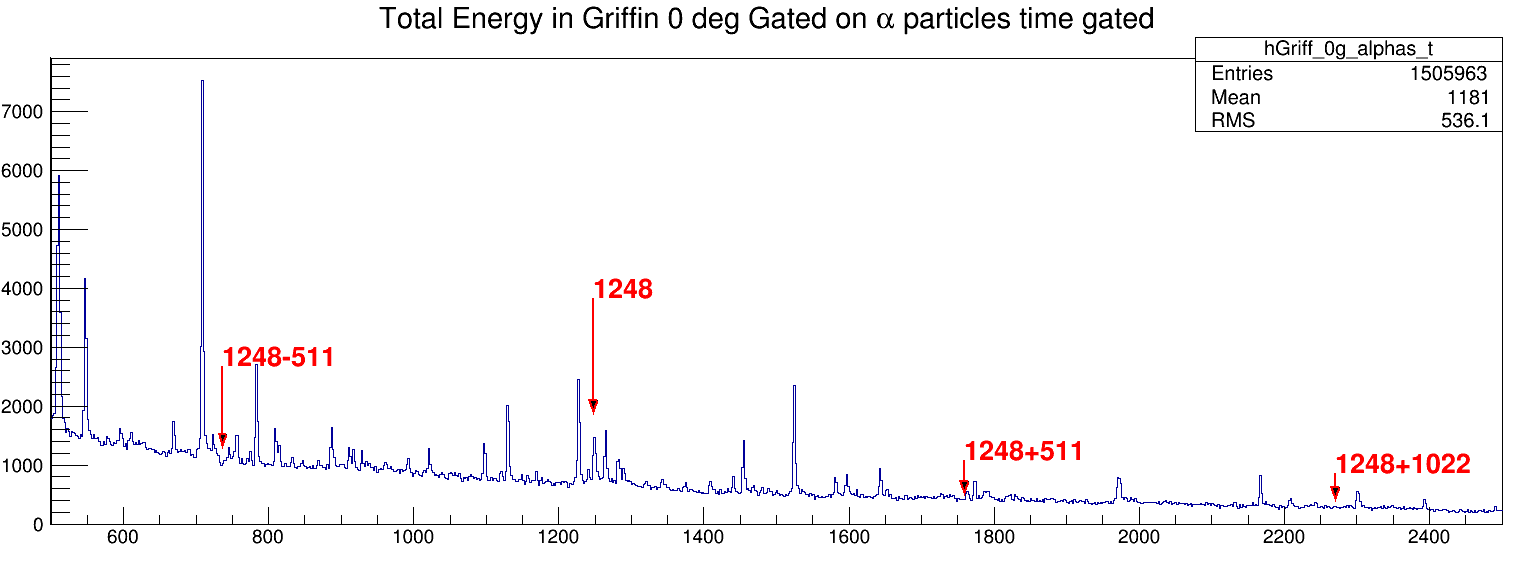 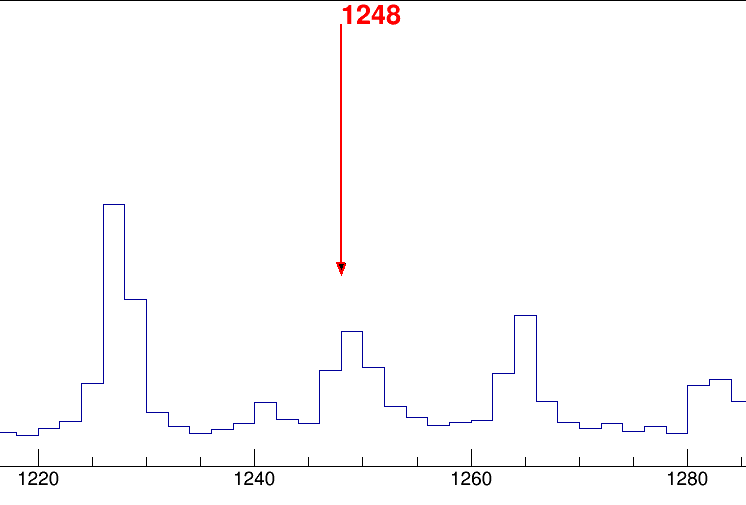 α gated (with time gate)
[Speaker Notes: int E1, E2, E3, E4, start, end;
double Length, Above;
E1=1248; E2=E1+511; E3=E1+511*2; E4=E1-511;
start = 500; end = 2500;
hGriff_0g_alphas_t->GetXaxis()->SetRangeUser(start,end);
//hGriff_0g_alphas_t->GetYaxis()->SetRangeUser(0,85);
hGriff_0g_alphas_t->Draw();

Above = 1.3;
Length = 2;

int bin1, bin2, bin3, bin4;
int Y1, Y2, Y3, Y4;
bin1=hGriff_0g_alphas_t->FindBin(E1);
bin2=hGriff_0g_alphas_t->FindBin(E2);
bin3=hGriff_0g_alphas_t->FindBin(E3);
bin4=hGriff_0g_alphas_t->FindBin(E4);
Y1=hGriff_0g_alphas_t->GetBinContent(bin1)*Above;
Y2=hGriff_0g_alphas_t->GetBinContent(bin2)*Above;
Y3=hGriff_0g_alphas_t->GetBinContent(bin3)*Above*1.1;
Y4=hGriff_0g_alphas_t->GetBinContent(bin4)*Above;

TArrow *ar1 = new TArrow(E1,Y1,E1,Y1*Length,0.01,"<|"); ar1->SetLineWidth(2); ar1->SetLineColor(2); ar1->SetAngle(40); ar1->Draw();
TText  *tx1=new TText(E1,Y1*Length,"1248"); tx1->SetTextColor(2); tx1->Draw();

TArrow *ar2 = new TArrow(E2,Y2,E2,Y2*Length,0.01,"<|"); ar2->SetLineWidth(2); ar2->SetLineColor(2); ar2->SetAngle(40); ar2->Draw();
TText  *tx2=new TText(E2,Y2*Length,"1248+511"); tx2->SetTextColor(2); tx2->Draw();

TArrow *ar3 = new TArrow(E3,Y3,E3,Y3*Length,0.01,"<|"); ar3->SetLineWidth(2); ar3->SetLineColor(2); ar3->SetAngle(40); ar3->Draw();
TText  *tx3=new TText(E3,Y3*Length,"1248+1022"); tx3->SetTextColor(2); tx3->Draw();

TArrow *ar4 = new TArrow(E4,Y4,E4,Y4*Length,0.01,"<|"); ar4->SetLineWidth(2); ar4->SetLineColor(2); ar4->SetAngle(40); ar4->Draw();
TText  *tx4=new TText(E4,Y4*Length,"1248-511"); tx4->SetTextColor(2); tx4->Draw();]
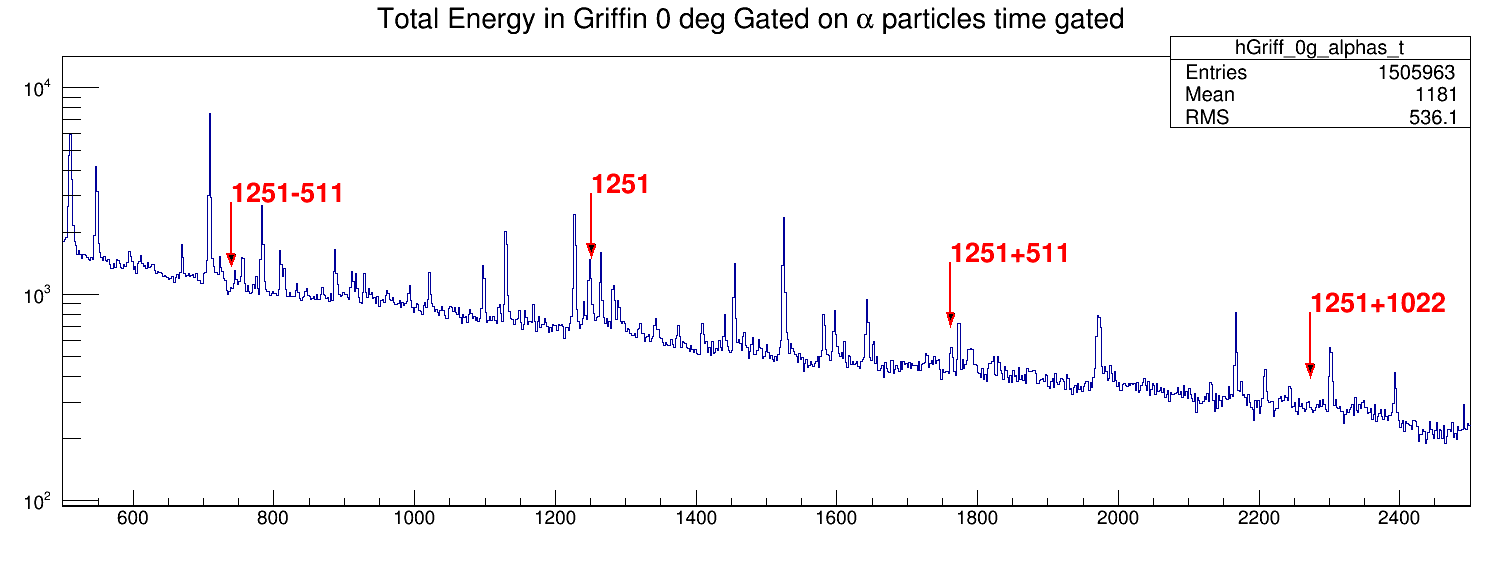 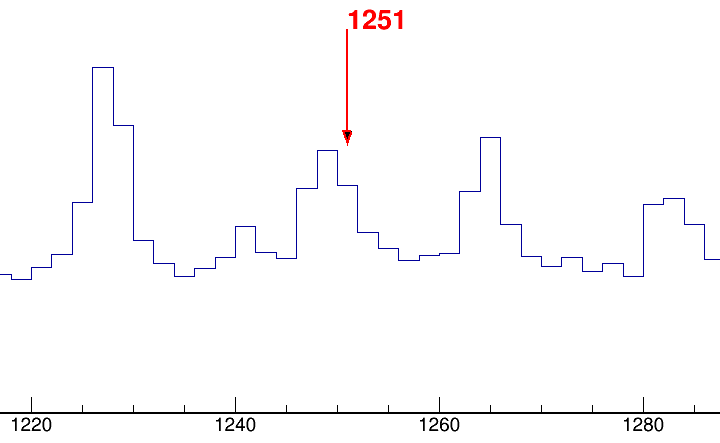 α gated (with time gate)
[Speaker Notes: int E1, E2, E3, E4, start, end;
double Length, Above;
E1=1251; E2=E1+511; E3=E1+511*2; E4=E1-511;
start = 500; end = 2500;
hGriff_0g_alphas_t->GetXaxis()->SetRangeUser(start,end);
//hGriff_0g_alphas_t->GetYaxis()->SetRangeUser(0,85);
hGriff_0g_alphas_t->Draw();

Above = 1.3;
Length = 2;

int bin1, bin2, bin3, bin4;
int Y1, Y2, Y3, Y4;
bin1=hGriff_0g_alphas_t->FindBin(E1);
bin2=hGriff_0g_alphas_t->FindBin(E2);
bin3=hGriff_0g_alphas_t->FindBin(E3);
bin4=hGriff_0g_alphas_t->FindBin(E4);
Y1=hGriff_0g_alphas_t->GetBinContent(bin1)*Above;
Y2=hGriff_0g_alphas_t->GetBinContent(bin2)*Above;
Y3=hGriff_0g_alphas_t->GetBinContent(bin3)*Above*1.1;
Y4=hGriff_0g_alphas_t->GetBinContent(bin4)*Above;

TArrow *ar1 = new TArrow(E1,Y1,E1,Y1*Length,0.01,"<|"); ar1->SetLineWidth(2); ar1->SetLineColor(2); ar1->SetAngle(40); ar1->Draw();
TText  *tx1=new TText(E1,Y1*Length,"1251"); tx1->SetTextColor(2); tx1->Draw();

TArrow *ar2 = new TArrow(E2,Y2,E2,Y2*Length,0.01,"<|"); ar2->SetLineWidth(2); ar2->SetLineColor(2); ar2->SetAngle(40); ar2->Draw();
TText  *tx2=new TText(E2,Y2*Length,"1251+511"); tx2->SetTextColor(2); tx2->Draw();

TArrow *ar3 = new TArrow(E3,Y3,E3,Y3*Length,0.01,"<|"); ar3->SetLineWidth(2); ar3->SetLineColor(2); ar3->SetAngle(40); ar3->Draw();
TText  *tx3=new TText(E3,Y3*Length,"1251+1022"); tx3->SetTextColor(2); tx3->Draw();

TArrow *ar4 = new TArrow(E4,Y4,E4,Y4*Length,0.01,"<|"); ar4->SetLineWidth(2); ar4->SetLineColor(2); ar4->SetAngle(40); ar4->Draw();
TText  *tx4=new TText(E4,Y4*Length,"1251-511"); tx4->SetTextColor(2); tx4->Draw();]
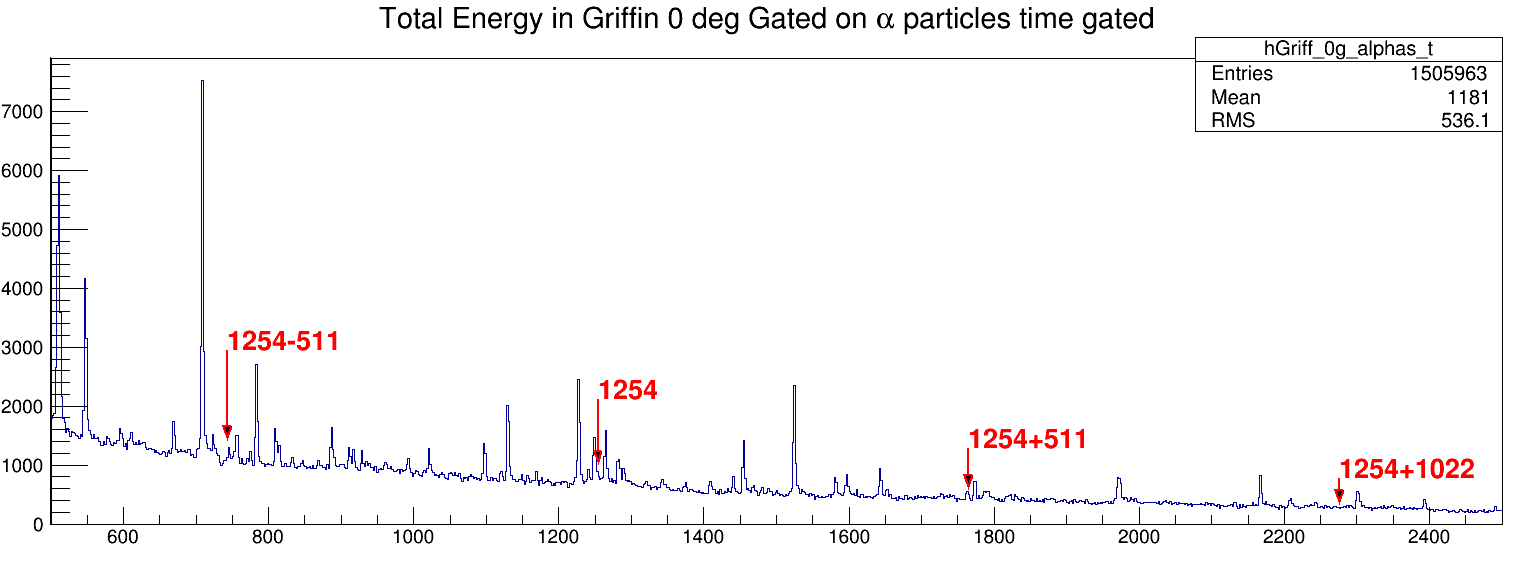 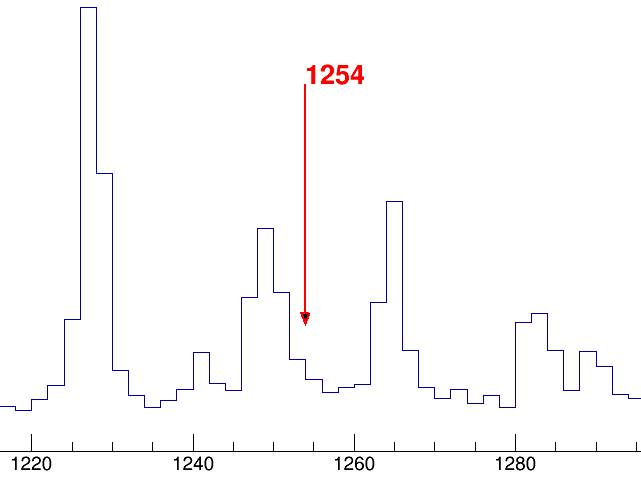 α gated (with time gate)
[Speaker Notes: int E1, E2, E3, E4, start, end;
double Length, Above;
E1=1254; E2=E1+511; E3=E1+511*2; E4=E1-511;
start = 500; end = 2500;
hGriff_0g_alphas_t->GetXaxis()->SetRangeUser(start,end);
//hGriff_0g_alphas_t->GetYaxis()->SetRangeUser(0,85);
hGriff_0g_alphas_t->Draw();

Above = 1.3;
Length = 2;

int bin1, bin2, bin3, bin4;
int Y1, Y2, Y3, Y4;
bin1=hGriff_0g_alphas_t->FindBin(E1);
bin2=hGriff_0g_alphas_t->FindBin(E2);
bin3=hGriff_0g_alphas_t->FindBin(E3);
bin4=hGriff_0g_alphas_t->FindBin(E4);
Y1=hGriff_0g_alphas_t->GetBinContent(bin1)*Above;
Y2=hGriff_0g_alphas_t->GetBinContent(bin2)*Above;
Y3=hGriff_0g_alphas_t->GetBinContent(bin3)*Above*1.1;
Y4=hGriff_0g_alphas_t->GetBinContent(bin4)*Above;

TArrow *ar1 = new TArrow(E1,Y1,E1,Y1*Length,0.01,"<|"); ar1->SetLineWidth(2); ar1->SetLineColor(2); ar1->SetAngle(40); ar1->Draw();
TText  *tx1=new TText(E1,Y1*Length,"1254"); tx1->SetTextColor(2); tx1->Draw();

TArrow *ar2 = new TArrow(E2,Y2,E2,Y2*Length,0.01,"<|"); ar2->SetLineWidth(2); ar2->SetLineColor(2); ar2->SetAngle(40); ar2->Draw();
TText  *tx2=new TText(E2,Y2*Length,"1254+511"); tx2->SetTextColor(2); tx2->Draw();

TArrow *ar3 = new TArrow(E3,Y3,E3,Y3*Length,0.01,"<|"); ar3->SetLineWidth(2); ar3->SetLineColor(2); ar3->SetAngle(40); ar3->Draw();
TText  *tx3=new TText(E3,Y3*Length,"1254+1022"); tx3->SetTextColor(2); tx3->Draw();

TArrow *ar4 = new TArrow(E4,Y4,E4,Y4*Length,0.01,"<|"); ar4->SetLineWidth(2); ar4->SetLineColor(2); ar4->SetAngle(40); ar4->Draw();
TText  *tx4=new TText(E4,Y4*Length,"1254-511"); tx4->SetTextColor(2); tx4->Draw();]
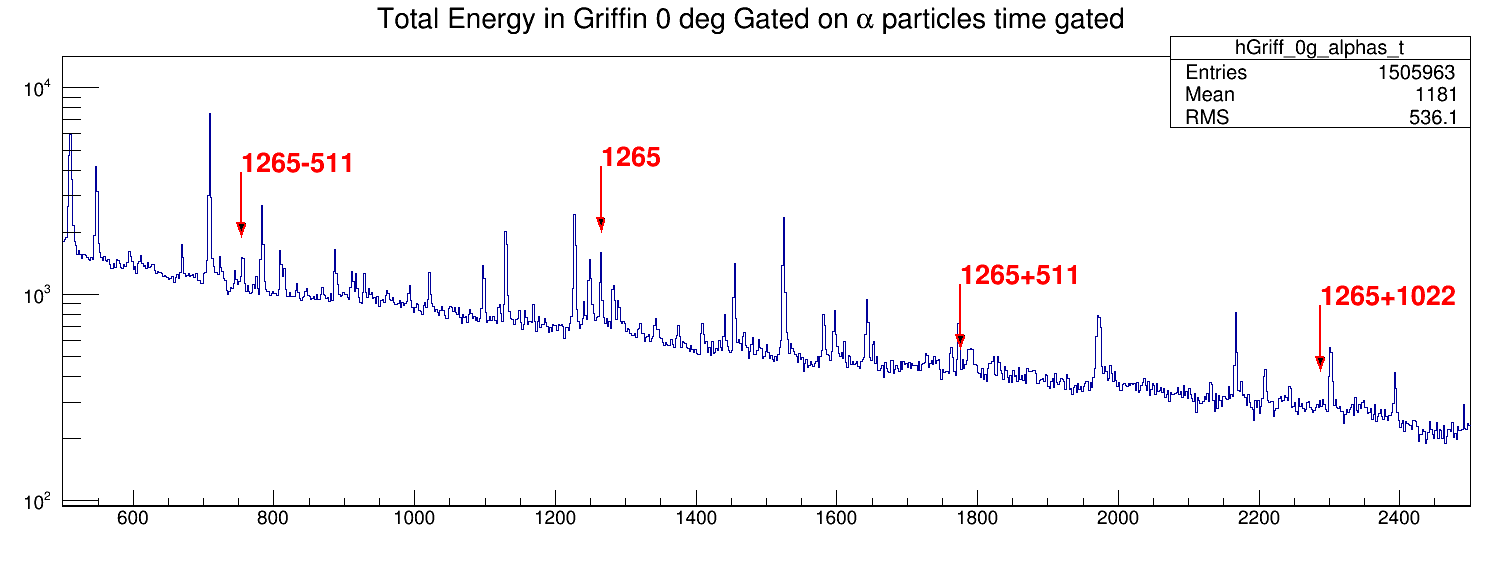 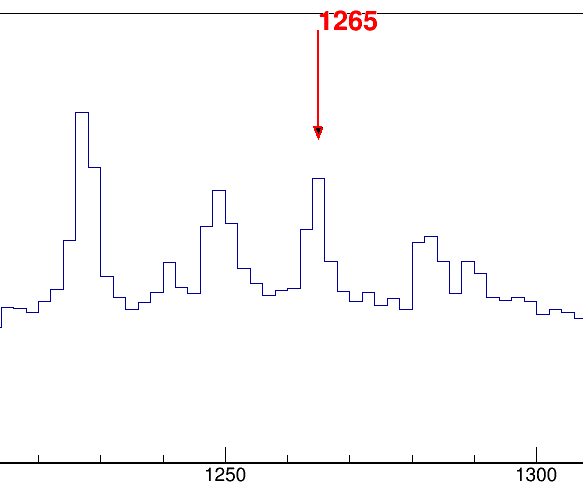 α gated (with time gate)
[Speaker Notes: int E1, E2, E3, E4, start, end;
double Length, Above;
E1=1265; E2=E1+511; E3=E1+511*2; E4=E1-511;
start = 500; end = 2500;
hGriff_0g_alphas_t->GetXaxis()->SetRangeUser(start,end);
//hGriff_0g_alphas_t->GetYaxis()->SetRangeUser(0,85);
hGriff_0g_alphas_t->Draw();

Above = 1.3;
Length = 2;

int bin1, bin2, bin3, bin4;
int Y1, Y2, Y3, Y4;
bin1=hGriff_0g_alphas_t->FindBin(E1);
bin2=hGriff_0g_alphas_t->FindBin(E2);
bin3=hGriff_0g_alphas_t->FindBin(E3);
bin4=hGriff_0g_alphas_t->FindBin(E4);
Y1=hGriff_0g_alphas_t->GetBinContent(bin1)*Above;
Y2=hGriff_0g_alphas_t->GetBinContent(bin2)*Above;
Y3=hGriff_0g_alphas_t->GetBinContent(bin3)*Above*1.1;
Y4=hGriff_0g_alphas_t->GetBinContent(bin4)*Above;

TArrow *ar1 = new TArrow(E1,Y1,E1,Y1*Length,0.01,"<|"); ar1->SetLineWidth(2); ar1->SetLineColor(2); ar1->SetAngle(40); ar1->Draw();
TText  *tx1=new TText(E1,Y1*Length,"1265"); tx1->SetTextColor(2); tx1->Draw();

TArrow *ar2 = new TArrow(E2,Y2,E2,Y2*Length,0.01,"<|"); ar2->SetLineWidth(2); ar2->SetLineColor(2); ar2->SetAngle(40); ar2->Draw();
TText  *tx2=new TText(E2,Y2*Length,"1265+511"); tx2->SetTextColor(2); tx2->Draw();

TArrow *ar3 = new TArrow(E3,Y3,E3,Y3*Length,0.01,"<|"); ar3->SetLineWidth(2); ar3->SetLineColor(2); ar3->SetAngle(40); ar3->Draw();
TText  *tx3=new TText(E3,Y3*Length,"1265+1022"); tx3->SetTextColor(2); tx3->Draw();

TArrow *ar4 = new TArrow(E4,Y4,E4,Y4*Length,0.01,"<|"); ar4->SetLineWidth(2); ar4->SetLineColor(2); ar4->SetAngle(40); ar4->Draw();
TText  *tx4=new TText(E4,Y4*Length,"1265-511"); tx4->SetTextColor(2); tx4->Draw();]
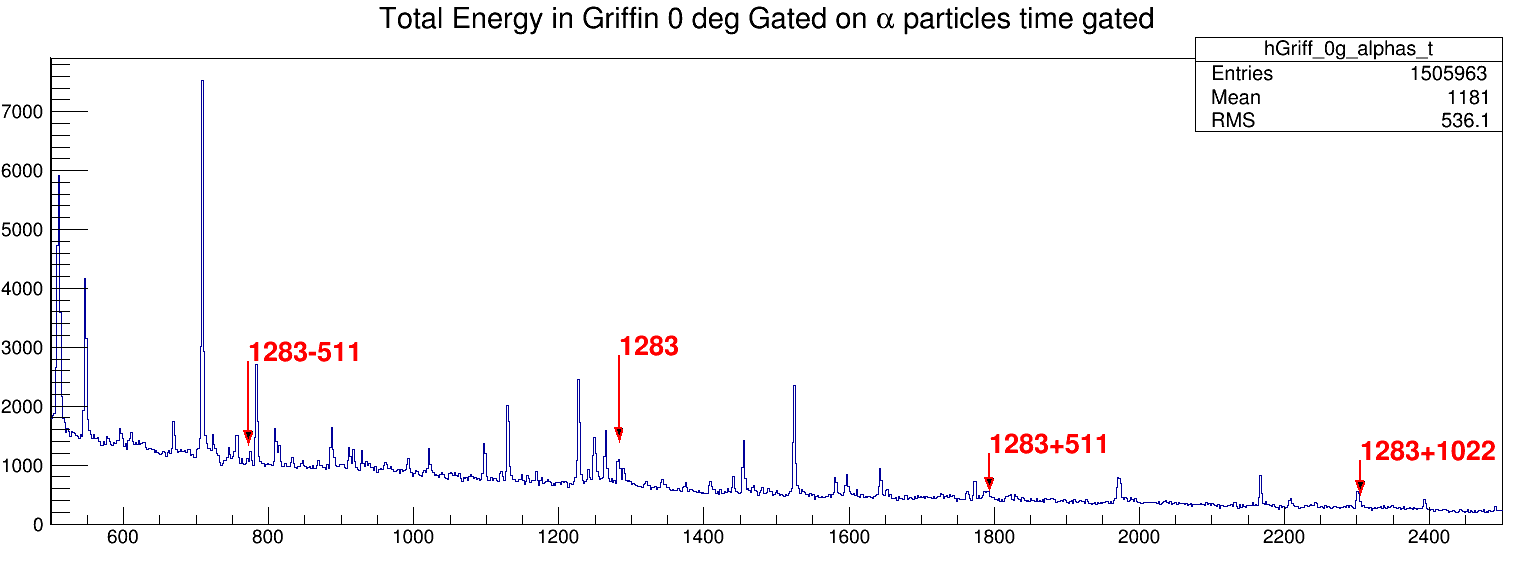 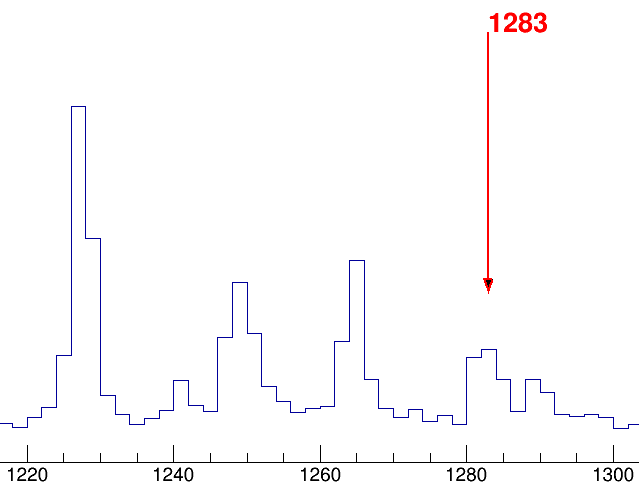 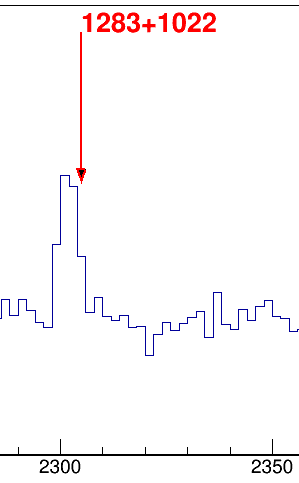 38Ar
α gated (with time gate)
[Speaker Notes: int E1, E2, E3, E4, start, end;
double Length, Above;
E1=1283; E2=E1+511; E3=E1+511*2; E4=E1-511;
start = 500; end = 2500;
hGriff_0g_alphas_t->GetXaxis()->SetRangeUser(start,end);
//hGriff_0g_alphas_t->GetYaxis()->SetRangeUser(0,85);
hGriff_0g_alphas_t->Draw();

Above = 1.3;
Length = 2;

int bin1, bin2, bin3, bin4;
int Y1, Y2, Y3, Y4;
bin1=hGriff_0g_alphas_t->FindBin(E1);
bin2=hGriff_0g_alphas_t->FindBin(E2);
bin3=hGriff_0g_alphas_t->FindBin(E3);
bin4=hGriff_0g_alphas_t->FindBin(E4);
Y1=hGriff_0g_alphas_t->GetBinContent(bin1)*Above;
Y2=hGriff_0g_alphas_t->GetBinContent(bin2)*Above;
Y3=hGriff_0g_alphas_t->GetBinContent(bin3)*Above*1.1;
Y4=hGriff_0g_alphas_t->GetBinContent(bin4)*Above;

TArrow *ar1 = new TArrow(E1,Y1,E1,Y1*Length,0.01,"<|"); ar1->SetLineWidth(2); ar1->SetLineColor(2); ar1->SetAngle(40); ar1->Draw();
TText  *tx1=new TText(E1,Y1*Length,"1283"); tx1->SetTextColor(2); tx1->Draw();

TArrow *ar2 = new TArrow(E2,Y2,E2,Y2*Length,0.01,"<|"); ar2->SetLineWidth(2); ar2->SetLineColor(2); ar2->SetAngle(40); ar2->Draw();
TText  *tx2=new TText(E2,Y2*Length,"1283+511"); tx2->SetTextColor(2); tx2->Draw();

TArrow *ar3 = new TArrow(E3,Y3,E3,Y3*Length,0.01,"<|"); ar3->SetLineWidth(2); ar3->SetLineColor(2); ar3->SetAngle(40); ar3->Draw();
TText  *tx3=new TText(E3,Y3*Length,"1283+1022"); tx3->SetTextColor(2); tx3->Draw();

TArrow *ar4 = new TArrow(E4,Y4,E4,Y4*Length,0.01,"<|"); ar4->SetLineWidth(2); ar4->SetLineColor(2); ar4->SetAngle(40); ar4->Draw();
TText  *tx4=new TText(E4,Y4*Length,"1283-511"); tx4->SetTextColor(2); tx4->Draw();]
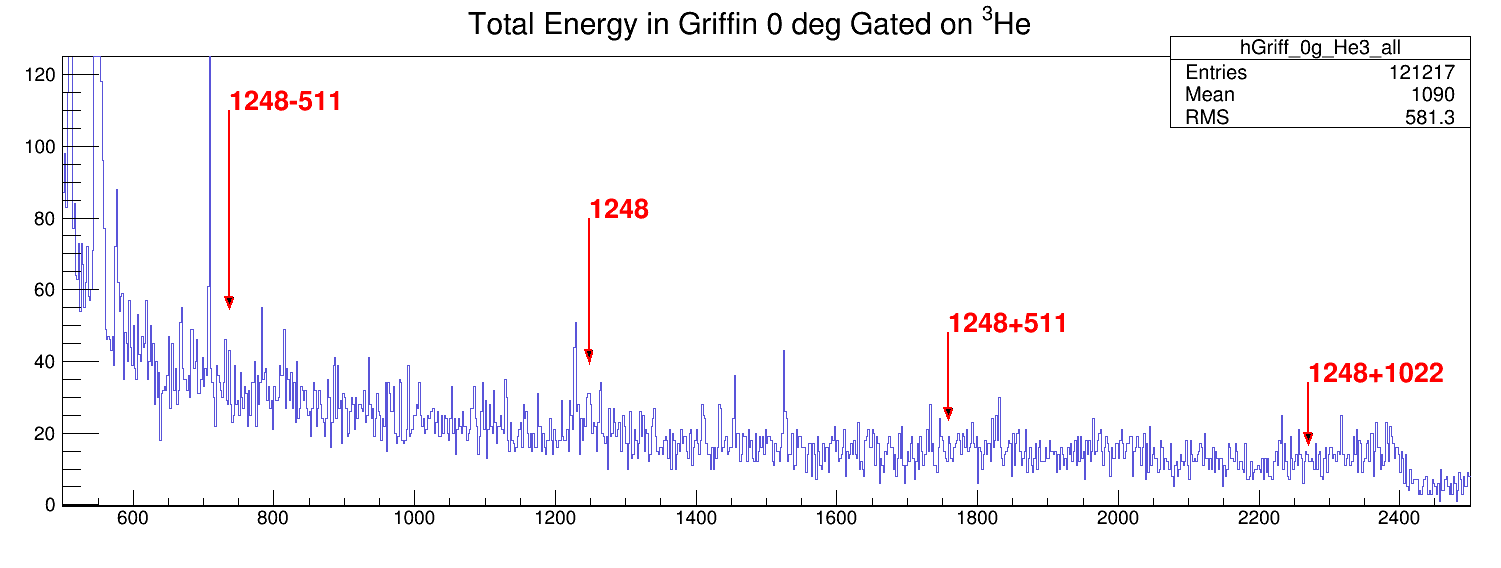 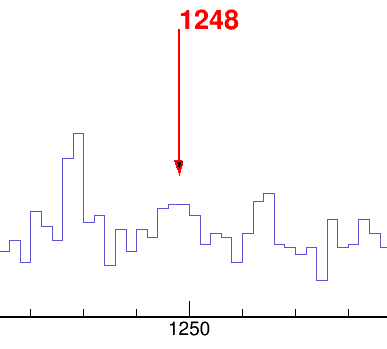 3He gated
[Speaker Notes: int E1, E2, E3, E4, start, end;
double Length, Above;
E1=1248; E2=E1+511; E3=E1+511*2; E4=E1-511;
start = 500; end = 2500;
hGriff_0g_He3_all->GetXaxis()->SetRangeUser(start,end);
//hGriff_0g_He3_all->GetYaxis()->SetRangeUser(0,85);
hGriff_0g_He3_all->Draw();

Above = 1.3;
Length = 2;

int bin1, bin2, bin3, bin4;
int Y1, Y2, Y3, Y4;
bin1=hGriff_0g_He3_all->FindBin(E1);
bin2=hGriff_0g_He3_all->FindBin(E2);
bin3=hGriff_0g_He3_all->FindBin(E3);
bin4=hGriff_0g_He3_all->FindBin(E4);
Y1=hGriff_0g_He3_all->GetBinContent(bin1)*Above;
Y2=hGriff_0g_He3_all->GetBinContent(bin2)*Above;
Y3=hGriff_0g_He3_all->GetBinContent(bin3)*Above*1.1;
Y4=hGriff_0g_He3_all->GetBinContent(bin4)*Above;

TArrow *ar1 = new TArrow(E1,Y1,E1,Y1*Length,0.01,"<|"); ar1->SetLineWidth(2); ar1->SetLineColor(2); ar1->SetAngle(40); ar1->Draw();
TText  *tx1=new TText(E1,Y1*Length,"1248"); tx1->SetTextColor(2); tx1->Draw();

TArrow *ar2 = new TArrow(E2,Y2,E2,Y2*Length,0.01,"<|"); ar2->SetLineWidth(2); ar2->SetLineColor(2); ar2->SetAngle(40); ar2->Draw();
TText  *tx2=new TText(E2,Y2*Length,"1248+511"); tx2->SetTextColor(2); tx2->Draw();

TArrow *ar3 = new TArrow(E3,Y3,E3,Y3*Length,0.01,"<|"); ar3->SetLineWidth(2); ar3->SetLineColor(2); ar3->SetAngle(40); ar3->Draw();
TText  *tx3=new TText(E3,Y3*Length,"1248+1022"); tx3->SetTextColor(2); tx3->Draw();

TArrow *ar4 = new TArrow(E4,Y4,E4,Y4*Length,0.01,"<|"); ar4->SetLineWidth(2); ar4->SetLineColor(2); ar4->SetAngle(40); ar4->Draw();
TText  *tx4=new TText(E4,Y4*Length,"1248-511"); tx4->SetTextColor(2); tx4->Draw();]
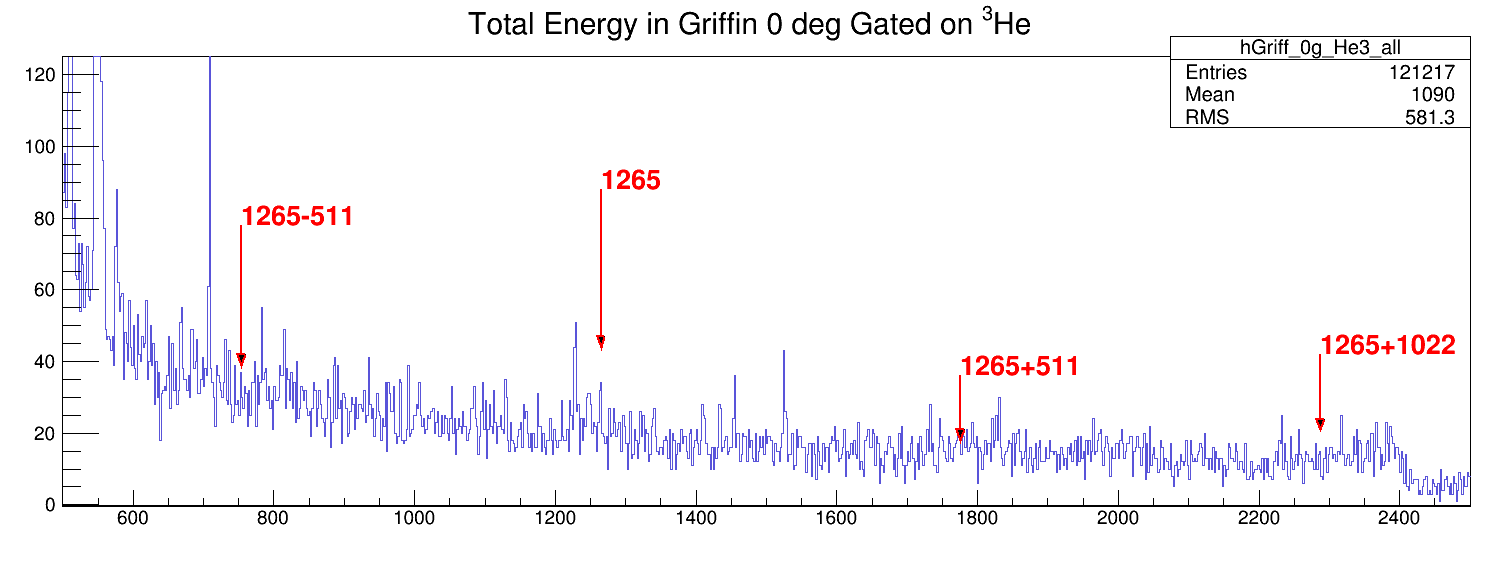 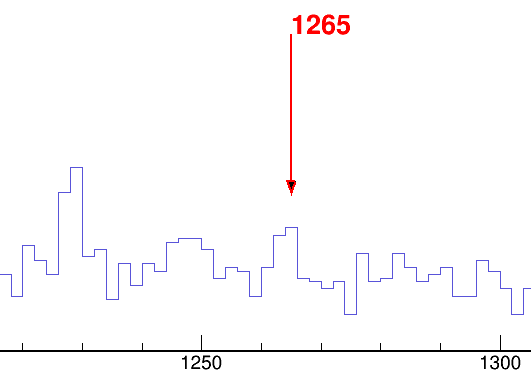 3He gated
[Speaker Notes: int E1, E2, E3, E4, start, end;
double Length, Above;
E1=1265; E2=E1+511; E3=E1+511*2; E4=E1-511;
start = 500; end = 2500;
hGriff_0g_He3_all->GetXaxis()->SetRangeUser(start,end);
//hGriff_0g_He3_all->GetYaxis()->SetRangeUser(0,85);
hGriff_0g_He3_all->Draw();

Above = 1.3;
Length = 2;

int bin1, bin2, bin3, bin4;
int Y1, Y2, Y3, Y4;
bin1=hGriff_0g_He3_all->FindBin(E1);
bin2=hGriff_0g_He3_all->FindBin(E2);
bin3=hGriff_0g_He3_all->FindBin(E3);
bin4=hGriff_0g_He3_all->FindBin(E4);
Y1=hGriff_0g_He3_all->GetBinContent(bin1)*Above;
Y2=hGriff_0g_He3_all->GetBinContent(bin2)*Above;
Y3=hGriff_0g_He3_all->GetBinContent(bin3)*Above*1.1;
Y4=hGriff_0g_He3_all->GetBinContent(bin4)*Above;

TArrow *ar1 = new TArrow(E1,Y1,E1,Y1*Length,0.01,"<|"); ar1->SetLineWidth(2); ar1->SetLineColor(2); ar1->SetAngle(40); ar1->Draw();
TText  *tx1=new TText(E1,Y1*Length,"1265"); tx1->SetTextColor(2); tx1->Draw();

TArrow *ar2 = new TArrow(E2,Y2,E2,Y2*Length,0.01,"<|"); ar2->SetLineWidth(2); ar2->SetLineColor(2); ar2->SetAngle(40); ar2->Draw();
TText  *tx2=new TText(E2,Y2*Length,"1265+511"); tx2->SetTextColor(2); tx2->Draw();

TArrow *ar3 = new TArrow(E3,Y3,E3,Y3*Length,0.01,"<|"); ar3->SetLineWidth(2); ar3->SetLineColor(2); ar3->SetAngle(40); ar3->Draw();
TText  *tx3=new TText(E3,Y3*Length,"1265+1022"); tx3->SetTextColor(2); tx3->Draw();

TArrow *ar4 = new TArrow(E4,Y4,E4,Y4*Length,0.01,"<|"); ar4->SetLineWidth(2); ar4->SetLineColor(2); ar4->SetAngle(40); ar4->Draw();
TText  *tx4=new TText(E4,Y4*Length,"1265-511"); tx4->SetTextColor(2); tx4->Draw();]
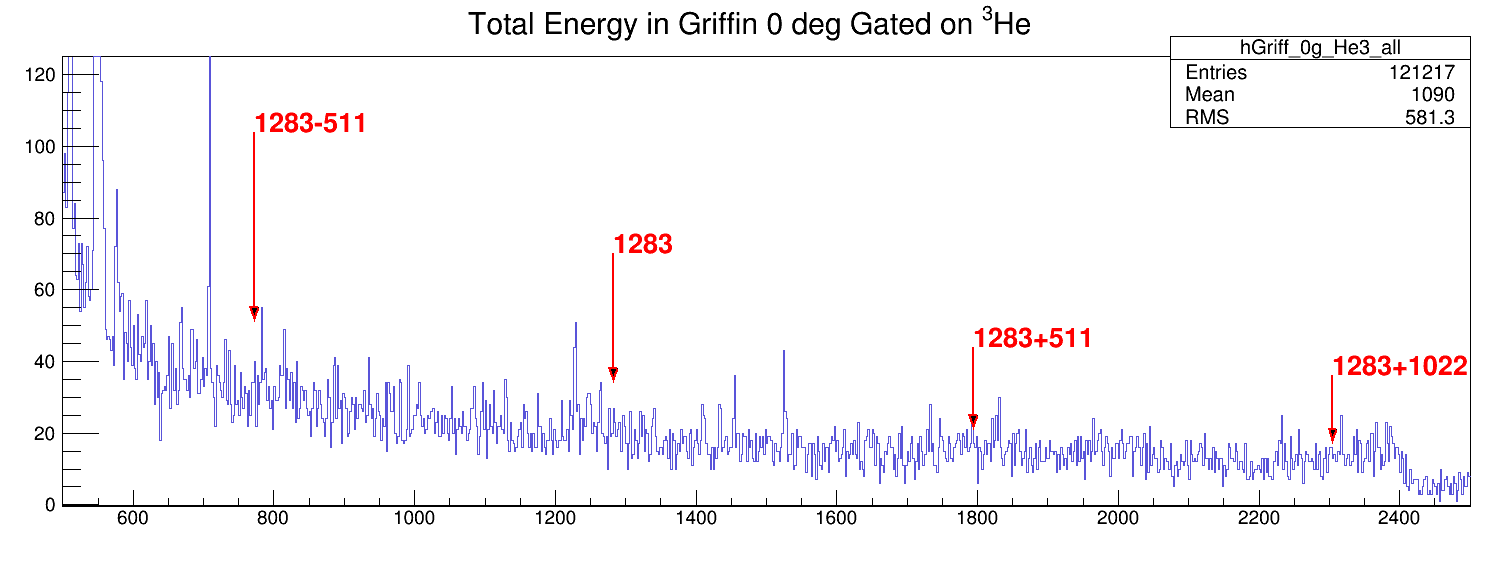 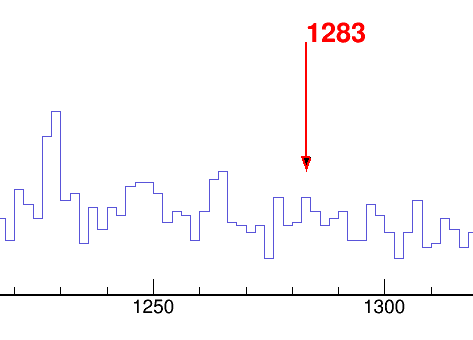 3He gated
[Speaker Notes: int E1, E2, E3, E4, start, end;
double Length, Above;
E1=1283; E2=E1+511; E3=E1+511*2; E4=E1-511;
start = 500; end = 2500;
hGriff_0g_He3_all->GetXaxis()->SetRangeUser(start,end);
//hGriff_0g_He3_all->GetYaxis()->SetRangeUser(0,85);
hGriff_0g_He3_all->Draw();

Above = 1.3;
Length = 2;

int bin1, bin2, bin3, bin4;
int Y1, Y2, Y3, Y4;
bin1=hGriff_0g_He3_all->FindBin(E1);
bin2=hGriff_0g_He3_all->FindBin(E2);
bin3=hGriff_0g_He3_all->FindBin(E3);
bin4=hGriff_0g_He3_all->FindBin(E4);
Y1=hGriff_0g_He3_all->GetBinContent(bin1)*Above;
Y2=hGriff_0g_He3_all->GetBinContent(bin2)*Above;
Y3=hGriff_0g_He3_all->GetBinContent(bin3)*Above*1.1;
Y4=hGriff_0g_He3_all->GetBinContent(bin4)*Above;

TArrow *ar1 = new TArrow(E1,Y1,E1,Y1*Length,0.01,"<|"); ar1->SetLineWidth(2); ar1->SetLineColor(2); ar1->SetAngle(40); ar1->Draw();
TText  *tx1=new TText(E1,Y1*Length,"1283"); tx1->SetTextColor(2); tx1->Draw();

TArrow *ar2 = new TArrow(E2,Y2,E2,Y2*Length,0.01,"<|"); ar2->SetLineWidth(2); ar2->SetLineColor(2); ar2->SetAngle(40); ar2->Draw();
TText  *tx2=new TText(E2,Y2*Length,"1283+511"); tx2->SetTextColor(2); tx2->Draw();

TArrow *ar3 = new TArrow(E3,Y3,E3,Y3*Length,0.01,"<|"); ar3->SetLineWidth(2); ar3->SetLineColor(2); ar3->SetAngle(40); ar3->Draw();
TText  *tx3=new TText(E3,Y3*Length,"1283+1022"); tx3->SetTextColor(2); tx3->Draw();

TArrow *ar4 = new TArrow(E4,Y4,E4,Y4*Length,0.01,"<|"); ar4->SetLineWidth(2); ar4->SetLineColor(2); ar4->SetAngle(40); ar4->Draw();
TText  *tx4=new TText(E4,Y4*Length,"1283-511"); tx4->SetTextColor(2); tx4->Draw();]
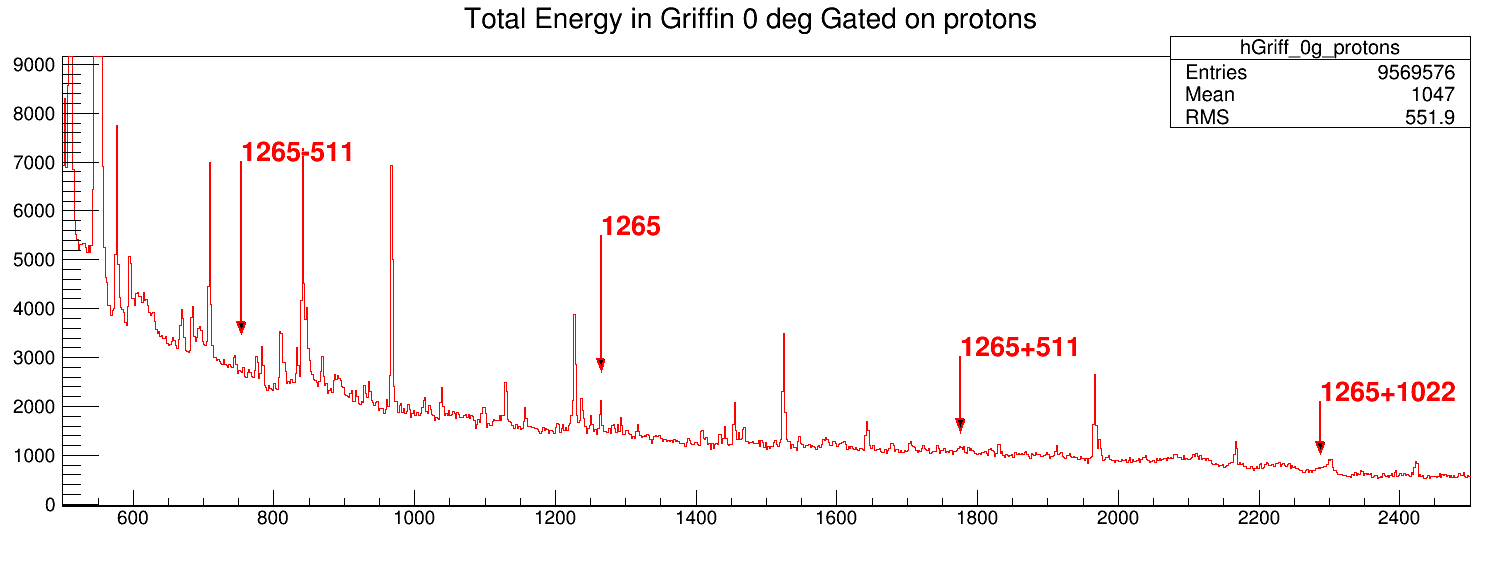 proton gated
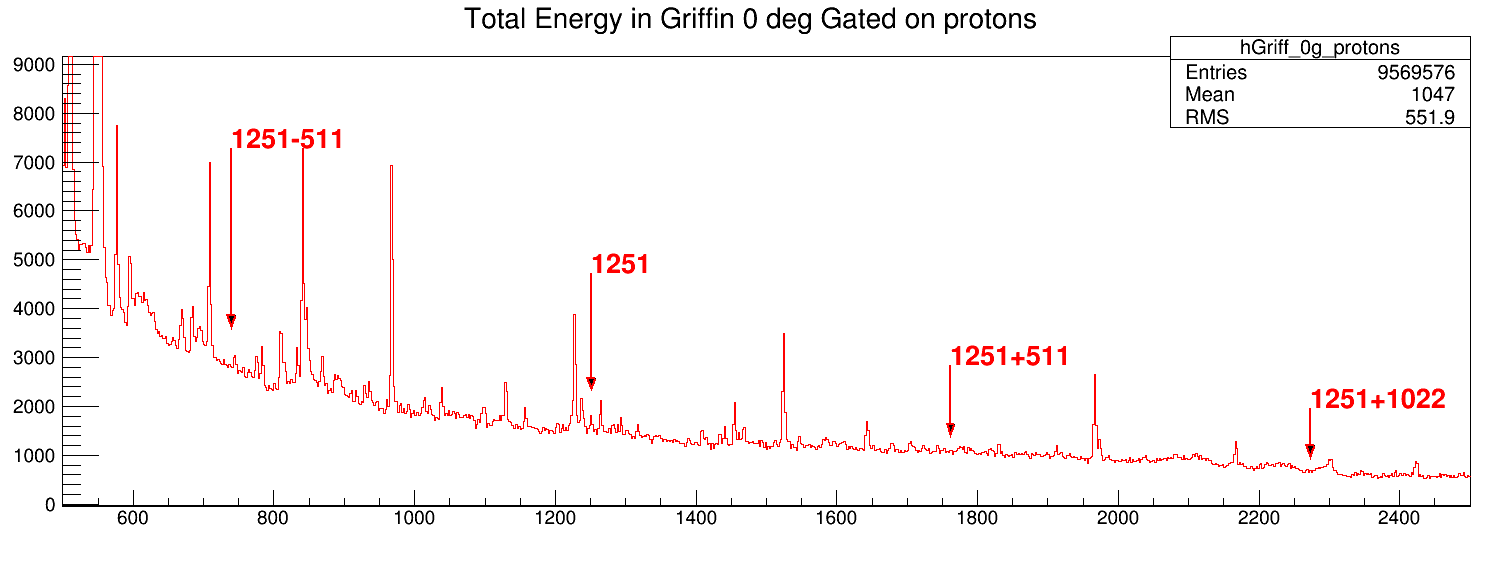 proton gated
[Speaker Notes: int E1, E2, E3, E4, start, end;
double Length, Above;
E1=1251; E2=E1+511; E3=E1+511*2; E4=E1-511;
start = 500; end = 2500;
hGriff_0g_protons->GetXaxis()->SetRangeUser(start,end);
//hGriff_0g_protons->GetYaxis()->SetRangeUser(0,85);
hGriff_0g_protons->Draw();

Above = 1.3;
Length = 2;

int bin1, bin2, bin3, bin4;
int Y1, Y2, Y3, Y4;
bin1=hGriff_0g_protons->FindBin(E1);
bin2=hGriff_0g_protons->FindBin(E2);
bin3=hGriff_0g_protons->FindBin(E3);
bin4=hGriff_0g_protons->FindBin(E4);
Y1=hGriff_0g_protons->GetBinContent(bin1)*Above;
Y2=hGriff_0g_protons->GetBinContent(bin2)*Above;
Y3=hGriff_0g_protons->GetBinContent(bin3)*Above*1.1;
Y4=hGriff_0g_protons->GetBinContent(bin4)*Above;

TArrow *ar1 = new TArrow(E1,Y1,E1,Y1*Length,0.01,"<|"); ar1->SetLineWidth(2); ar1->SetLineColor(2); ar1->SetAngle(40); ar1->Draw();
TText  *tx1=new TText(E1,Y1*Length,"1251"); tx1->SetTextColor(2); tx1->Draw();

TArrow *ar2 = new TArrow(E2,Y2,E2,Y2*Length,0.01,"<|"); ar2->SetLineWidth(2); ar2->SetLineColor(2); ar2->SetAngle(40); ar2->Draw();
TText  *tx2=new TText(E2,Y2*Length,"1251+511"); tx2->SetTextColor(2); tx2->Draw();

TArrow *ar3 = new TArrow(E3,Y3,E3,Y3*Length,0.01,"<|"); ar3->SetLineWidth(2); ar3->SetLineColor(2); ar3->SetAngle(40); ar3->Draw();
TText  *tx3=new TText(E3,Y3*Length,"1251+1022"); tx3->SetTextColor(2); tx3->Draw();

TArrow *ar4 = new TArrow(E4,Y4,E4,Y4*Length,0.01,"<|"); ar4->SetLineWidth(2); ar4->SetLineColor(2); ar4->SetAngle(40); ar4->Draw();
TText  *tx4=new TText(E4,Y4*Length,"1251-511"); tx4->SetTextColor(2); tx4->Draw();]
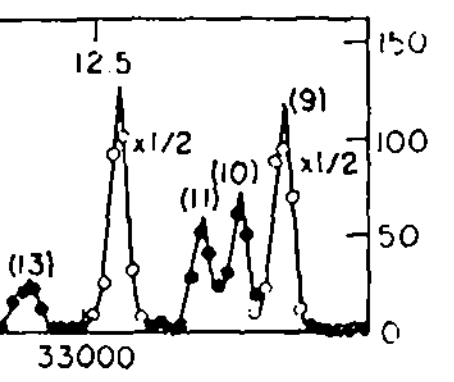 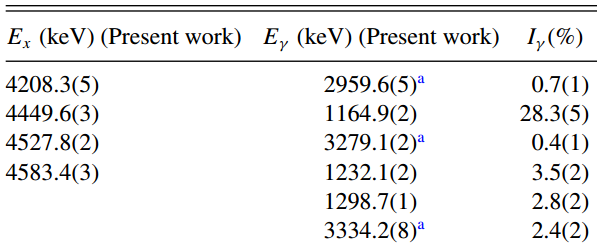 D. T. Doherty et al., Phys. Rev. C 89, 045804 (2014).
The 31S 4450 keV  state was also populated by the 32S(3He,α) reaction
C. E. Moss et al., Nucl. Phys. A 145, 423 (1970).
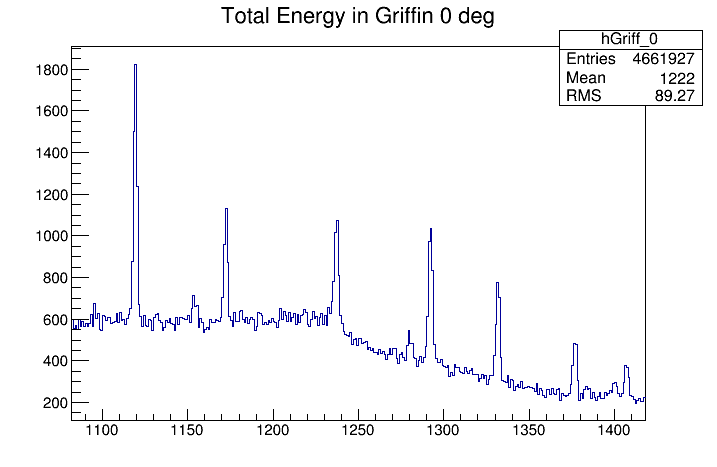 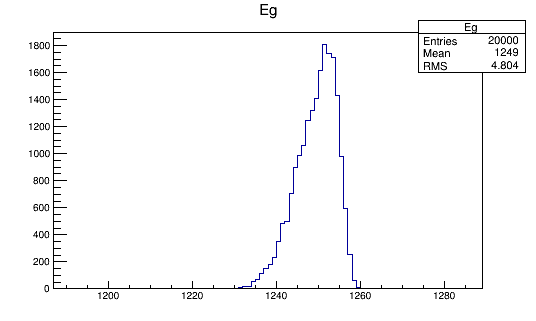 Beam-off runs
1283
1254 might be 31S 4450 keV → 3285 keV shifted
PACE4: 
32S+3He: 33S, 34Cl
32S+12C: 41Ca, 39K, 35Cl
32S+16O: 45Ti, 45Sc, 42Ca, 39K
Cathleen: 36Ar/37Ar/38Ar/39K/40Ca/42Ca/43Sc/65Cu/66Zn/67Ga/88Nb/90Zr
1251: 42Ca? Ex = 4505 keV, Eγ = 2980 keV invisible
1254: 31S? Ex = 4450 keV → 3285 keV shifted
1265: 40Ca? Ex = 6543 keV, Eγ = 2638 keV invisible
1283: 36Ar? Ex = 7140 keV, Eγ = 2699 keV invisible
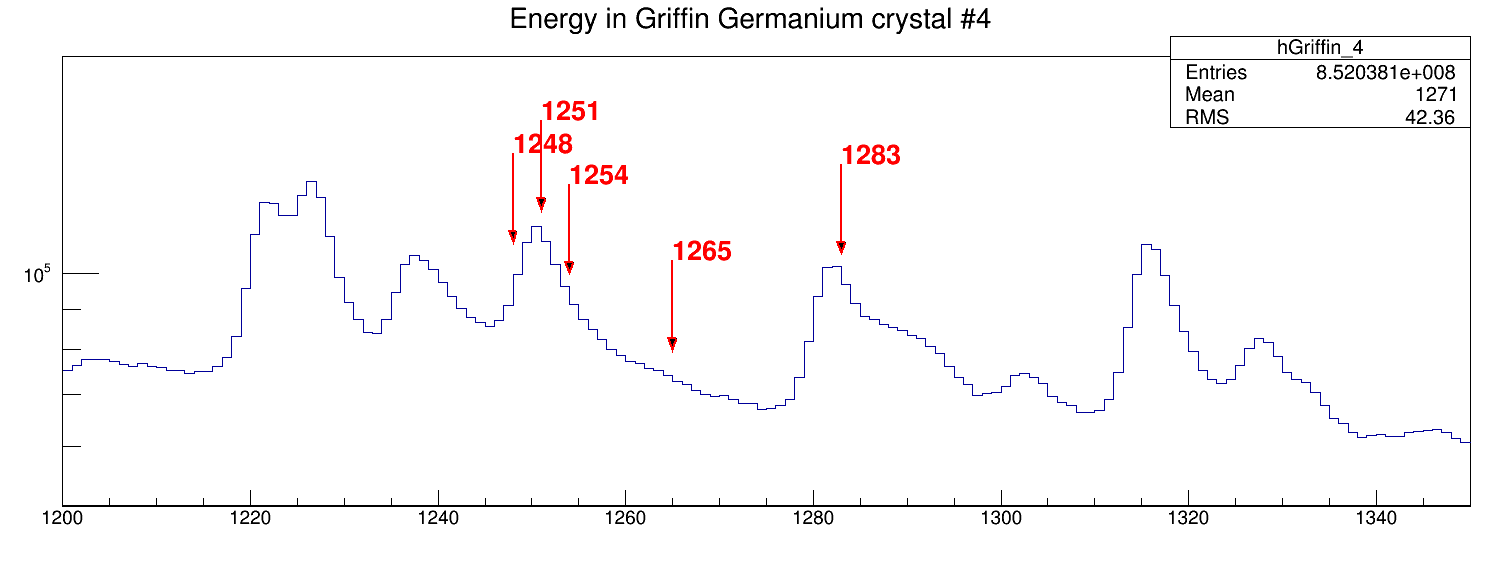 Ungated 90 deg detector (Griffin_4)
[Speaker Notes: int E1, E2, E3, E4, E5, start, end;
double Length, Above;
E1=1248; E2=1251; E3=1254; E4=1265; E5=1283;
start = 1200; end = 1350;
hGriffin_4->GetXaxis()->SetRangeUser(start,end);
//hGriffin_4->GetYaxis()->SetRangeUser(0,85);
hGriffin_4->Draw();

Above = 1.1;
Length = 1.3;

int bin1, bin2, bin3, bin4, bin5;
int Y1, Y2, Y3, Y4, Y5;
bin1=hGriffin_4->FindBin(E1);
bin2=hGriffin_4->FindBin(E2);
bin3=hGriffin_4->FindBin(E3);
bin4=hGriffin_4->FindBin(E4);
bin5=hGriffin_4->FindBin(E5);
Y1=hGriffin_4->GetBinContent(bin1)*Above;
Y2=hGriffin_4->GetBinContent(bin2)*Above;
Y3=hGriffin_4->GetBinContent(bin3)*Above;
Y4=hGriffin_4->GetBinContent(bin4)*Above;
Y5=hGriffin_4->GetBinContent(bin5)*Above;

TArrow *ar1 = new TArrow(E1,Y1,E1,Y1*Length,0.01,"<|"); ar1->SetLineWidth(2); ar1->SetLineColor(2); ar1->SetAngle(40); ar1->Draw();
TText  *tx1=new TText(E1,Y1*Length,"1248"); tx1->SetTextColor(2); tx1->Draw();

TArrow *ar2 = new TArrow(E2,Y2,E2,Y2*Length,0.01,"<|"); ar2->SetLineWidth(2); ar2->SetLineColor(2); ar2->SetAngle(40); ar2->Draw();
TText  *tx2=new TText(E2,Y2*Length,"1251"); tx2->SetTextColor(2); tx2->Draw();

TArrow *ar3 = new TArrow(E3,Y3,E3,Y3*Length,0.01,"<|"); ar3->SetLineWidth(2); ar3->SetLineColor(2); ar3->SetAngle(40); ar3->Draw();
TText  *tx3=new TText(E3,Y3*Length,"1254"); tx3->SetTextColor(2); tx3->Draw();

TArrow *ar4 = new TArrow(E4,Y4,E4,Y4*Length,0.01,"<|"); ar4->SetLineWidth(2); ar4->SetLineColor(2); ar4->SetAngle(40); ar4->Draw();
TText  *tx4=new TText(E4,Y4*Length,"1265"); tx4->SetTextColor(2); tx4->Draw();

TArrow *ar5 = new TArrow(E5,Y5,E5,Y5*Length,0.01,"<|"); ar5->SetLineWidth(2); ar5->SetLineColor(2); ar5->SetAngle(40); ar5->Draw();
TText  *tx5=new TText(E5,Y5*Length,"1283"); tx5->SetTextColor(2); tx5->Draw();]
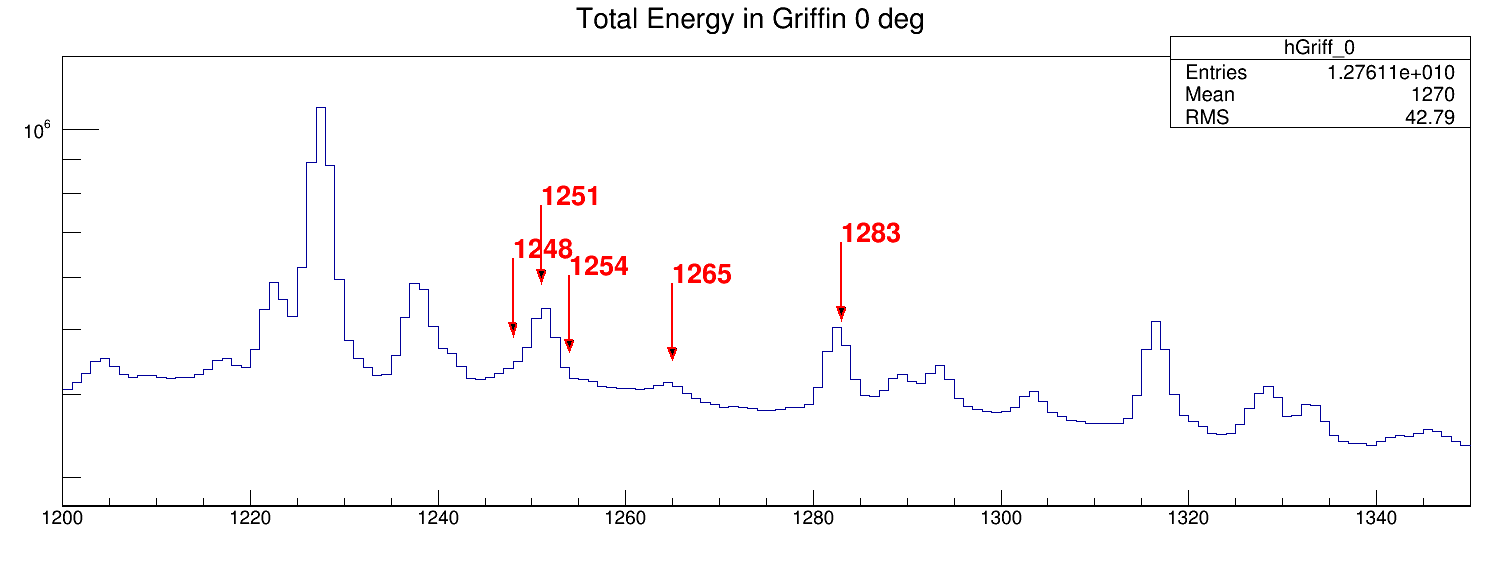 Ungated 0 deg detector
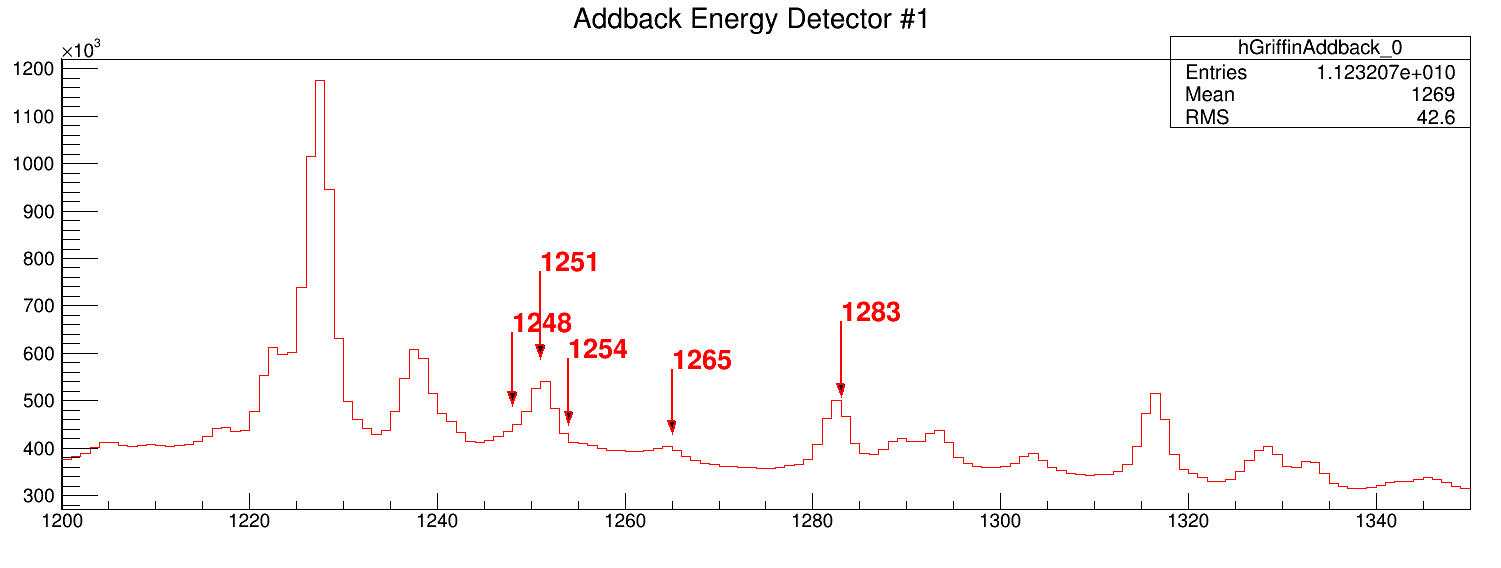 Ungated 0 deg detector (Addback)
[Speaker Notes: int E1, E2, E3, E4, E5, start, end;
double Length, Above;
E1=1248; E2=1251; E3=1254; E4=1265; E5=1283;
start = 1200; end = 1350;
hGriffinAddback_0->GetXaxis()->SetRangeUser(start,end);
//hGriffinAddback_0->GetYaxis()->SetRangeUser(0,85);
hGriffinAddback_0->Draw();

Above = 1.1;
Length = 1.3;

int bin1, bin2, bin3, bin4, bin5;
int Y1, Y2, Y3, Y4, Y5;
bin1=hGriffinAddback_0->FindBin(E1);
bin2=hGriffinAddback_0->FindBin(E2);
bin3=hGriffinAddback_0->FindBin(E3);
bin4=hGriffinAddback_0->FindBin(E4);
bin5=hGriffinAddback_0->FindBin(E5);
Y1=hGriffinAddback_0->GetBinContent(bin1)*Above;
Y2=hGriffinAddback_0->GetBinContent(bin2)*Above;
Y3=hGriffinAddback_0->GetBinContent(bin3)*Above;
Y4=hGriffinAddback_0->GetBinContent(bin4)*Above;
Y5=hGriffinAddback_0->GetBinContent(bin5)*Above;

TArrow *ar1 = new TArrow(E1,Y1,E1,Y1*Length,0.01,"<|"); ar1->SetLineWidth(2); ar1->SetLineColor(2); ar1->SetAngle(40); ar1->Draw();
TText  *tx1=new TText(E1,Y1*Length,"1248"); tx1->SetTextColor(2); tx1->Draw();

TArrow *ar2 = new TArrow(E2,Y2,E2,Y2*Length,0.01,"<|"); ar2->SetLineWidth(2); ar2->SetLineColor(2); ar2->SetAngle(40); ar2->Draw();
TText  *tx2=new TText(E2,Y2*Length,"1251"); tx2->SetTextColor(2); tx2->Draw();

TArrow *ar3 = new TArrow(E3,Y3,E3,Y3*Length,0.01,"<|"); ar3->SetLineWidth(2); ar3->SetLineColor(2); ar3->SetAngle(40); ar3->Draw();
TText  *tx3=new TText(E3,Y3*Length,"1254"); tx3->SetTextColor(2); tx3->Draw();

TArrow *ar4 = new TArrow(E4,Y4,E4,Y4*Length,0.01,"<|"); ar4->SetLineWidth(2); ar4->SetLineColor(2); ar4->SetAngle(40); ar4->Draw();
TText  *tx4=new TText(E4,Y4*Length,"1265"); tx4->SetTextColor(2); tx4->Draw();

TArrow *ar5 = new TArrow(E5,Y5,E5,Y5*Length,0.01,"<|"); ar5->SetLineWidth(2); ar5->SetLineColor(2); ar5->SetAngle(40); ar5->Draw();
TText  *tx5=new TText(E5,Y5*Length,"1283"); tx5->SetTextColor(2); tx5->Draw();]
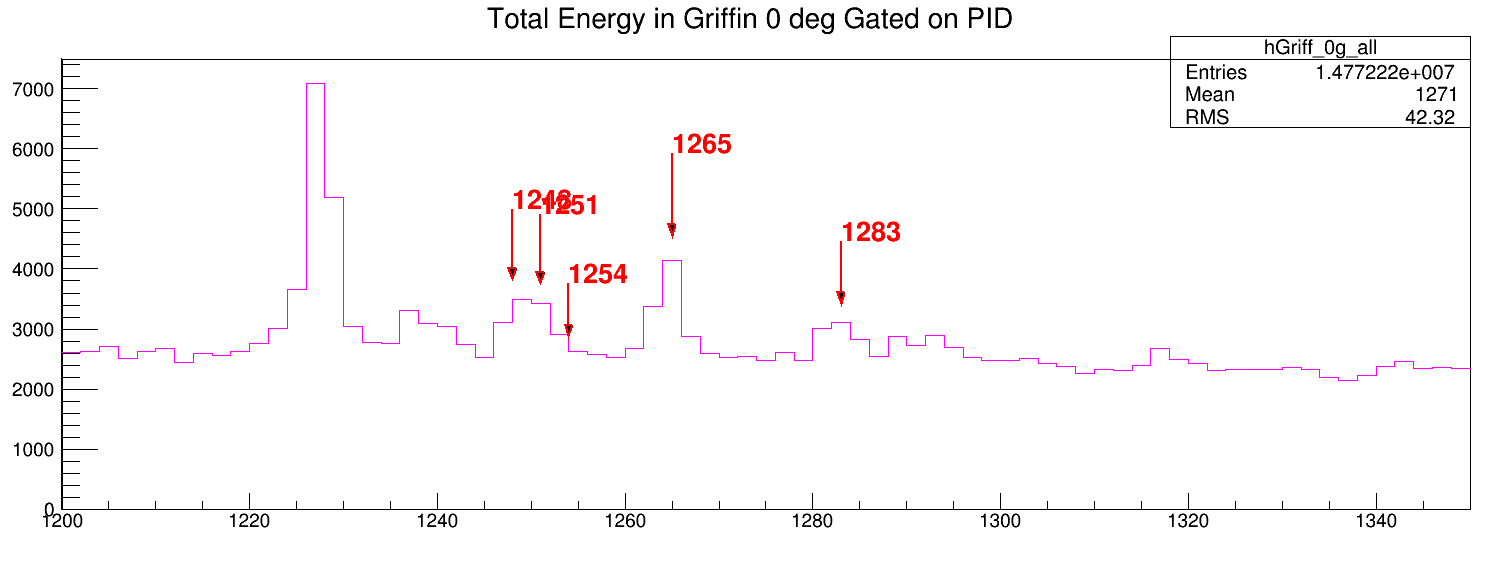 All PID gated 0 deg detector
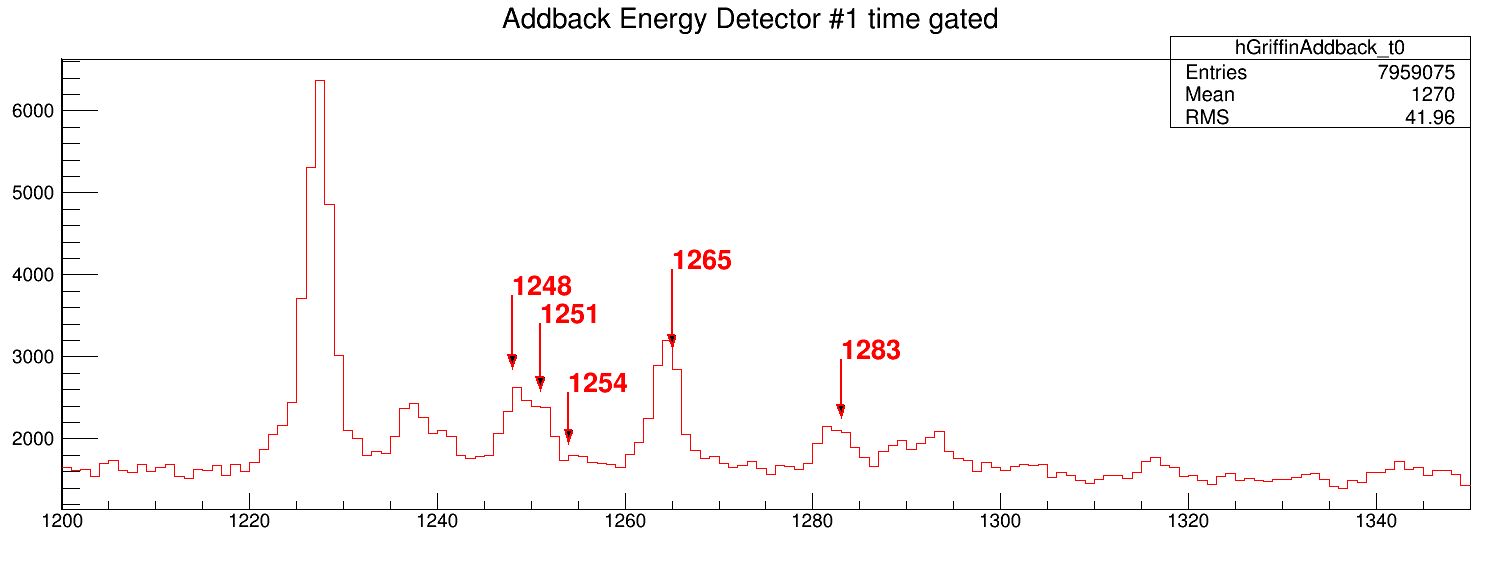 All PID gated 0 deg detector (time gate+Addback)
[Speaker Notes: int E1, E2, E3, E4, E5, start, end;
double Length, Above;
E1=1248; E2=1251; E3=1254; E4=1265; E5=1283;
start = 1200; end = 1350;
hGriff_0g_all->GetXaxis()->SetRangeUser(start,end);
//hGriff_0g_all->GetYaxis()->SetRangeUser(0,85);
hGriff_0g_all->Draw();

Above = 1.1;
Length = 1.3;

int bin1, bin2, bin3, bin4, bin5;
int Y1, Y2, Y3, Y4, Y5;
bin1=hGriff_0g_all->FindBin(E1);
bin2=hGriff_0g_all->FindBin(E2);
bin3=hGriff_0g_all->FindBin(E3);
bin4=hGriff_0g_all->FindBin(E4);
bin5=hGriff_0g_all->FindBin(E5);
Y1=hGriff_0g_all->GetBinContent(bin1)*Above;
Y2=hGriff_0g_all->GetBinContent(bin2)*Above;
Y3=hGriff_0g_all->GetBinContent(bin3)*Above;
Y4=hGriff_0g_all->GetBinContent(bin4)*Above;
Y5=hGriff_0g_all->GetBinContent(bin5)*Above;

TArrow *ar1 = new TArrow(E1,Y1,E1,Y1*Length,0.01,"<|"); ar1->SetLineWidth(2); ar1->SetLineColor(2); ar1->SetAngle(40); ar1->Draw();
TText  *tx1=new TText(E1,Y1*Length,"1248"); tx1->SetTextColor(2); tx1->Draw();

TArrow *ar2 = new TArrow(E2,Y2,E2,Y2*Length,0.01,"<|"); ar2->SetLineWidth(2); ar2->SetLineColor(2); ar2->SetAngle(40); ar2->Draw();
TText  *tx2=new TText(E2,Y2*Length,"1251"); tx2->SetTextColor(2); tx2->Draw();

TArrow *ar3 = new TArrow(E3,Y3,E3,Y3*Length,0.01,"<|"); ar3->SetLineWidth(2); ar3->SetLineColor(2); ar3->SetAngle(40); ar3->Draw();
TText  *tx3=new TText(E3,Y3*Length,"1254"); tx3->SetTextColor(2); tx3->Draw();

TArrow *ar4 = new TArrow(E4,Y4,E4,Y4*Length,0.01,"<|"); ar4->SetLineWidth(2); ar4->SetLineColor(2); ar4->SetAngle(40); ar4->Draw();
TText  *tx4=new TText(E4,Y4*Length,"1265"); tx4->SetTextColor(2); tx4->Draw();

TArrow *ar5 = new TArrow(E5,Y5,E5,Y5*Length,0.01,"<|"); ar5->SetLineWidth(2); ar5->SetLineColor(2); ar5->SetAngle(40); ar5->Draw();
TText  *tx5=new TText(E5,Y5*Length,"1283"); tx5->SetTextColor(2); tx5->Draw();




int E1, E2, E3, E4, E5, start, end;
double Length, Above;
E1=1248; E2=1251; E3=1254; E4=1265; E5=1283;
start = 1200; end = 1350;
hGriffinAddback_t0->GetXaxis()->SetRangeUser(start,end);
//hGriffinAddback_t0->GetYaxis()->SetRangeUser(0,85);
hGriffinAddback_t0->Draw();

Above = 1.1;
Length = 1.3;

int bin1, bin2, bin3, bin4, bin5;
int Y1, Y2, Y3, Y4, Y5;
bin1=hGriffinAddback_t0->FindBin(E1);
bin2=hGriffinAddback_t0->FindBin(E2);
bin3=hGriffinAddback_t0->FindBin(E3);
bin4=hGriffinAddback_t0->FindBin(E4);
bin5=hGriffinAddback_t0->FindBin(E5);
Y1=hGriffinAddback_t0->GetBinContent(bin1)*Above;
Y2=hGriffinAddback_t0->GetBinContent(bin2)*Above;
Y3=hGriffinAddback_t0->GetBinContent(bin3)*Above;
Y4=hGriffinAddback_t0->GetBinContent(bin4)*Above;
Y5=hGriffinAddback_t0->GetBinContent(bin5)*Above;

TArrow *ar1 = new TArrow(E1,Y1,E1,Y1*Length,0.01,"<|"); ar1->SetLineWidth(2); ar1->SetLineColor(2); ar1->SetAngle(40); ar1->Draw();
TText  *tx1=new TText(E1,Y1*Length,"1248"); tx1->SetTextColor(2); tx1->Draw();

TArrow *ar2 = new TArrow(E2,Y2,E2,Y2*Length,0.01,"<|"); ar2->SetLineWidth(2); ar2->SetLineColor(2); ar2->SetAngle(40); ar2->Draw();
TText  *tx2=new TText(E2,Y2*Length,"1251"); tx2->SetTextColor(2); tx2->Draw();

TArrow *ar3 = new TArrow(E3,Y3,E3,Y3*Length,0.01,"<|"); ar3->SetLineWidth(2); ar3->SetLineColor(2); ar3->SetAngle(40); ar3->Draw();
TText  *tx3=new TText(E3,Y3*Length,"1254"); tx3->SetTextColor(2); tx3->Draw();

TArrow *ar4 = new TArrow(E4,Y4,E4,Y4*Length,0.01,"<|"); ar4->SetLineWidth(2); ar4->SetLineColor(2); ar4->SetAngle(40); ar4->Draw();
TText  *tx4=new TText(E4,Y4*Length,"1265"); tx4->SetTextColor(2); tx4->Draw();

TArrow *ar5 = new TArrow(E5,Y5,E5,Y5*Length,0.01,"<|"); ar5->SetLineWidth(2); ar5->SetLineColor(2); ar5->SetAngle(40); ar5->Draw();
TText  *tx5=new TText(E5,Y5*Length,"1283"); tx5->SetTextColor(2); tx5->Draw();]
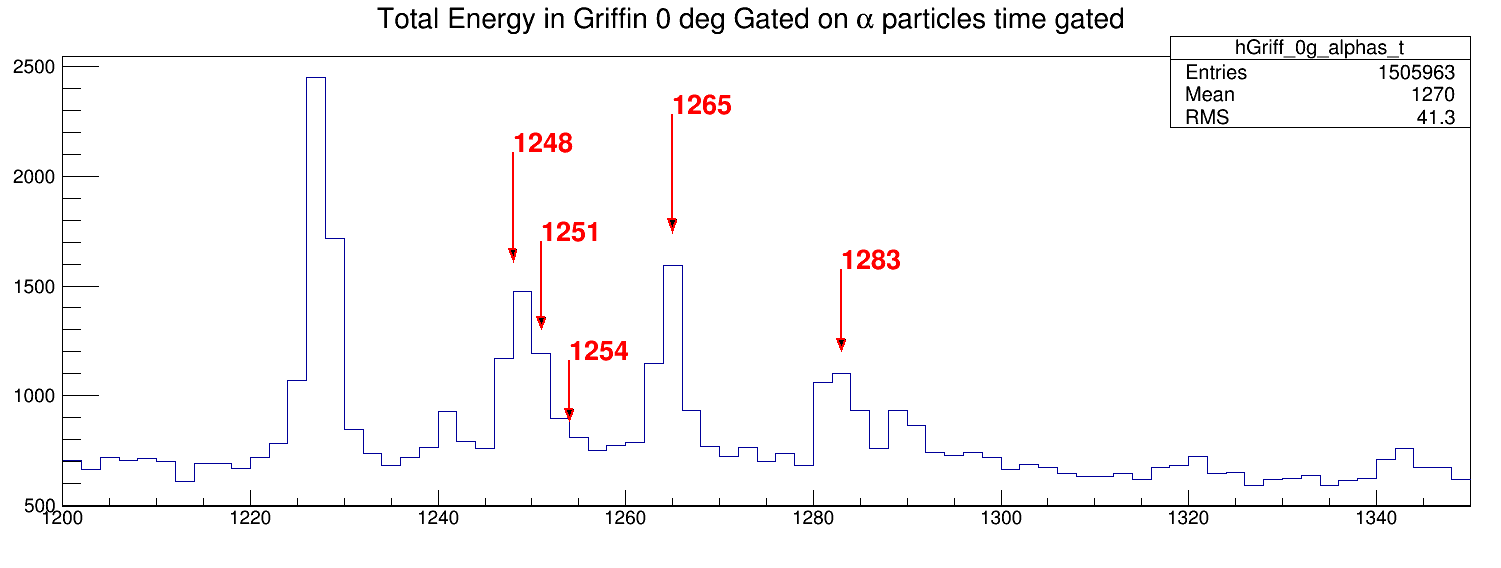 α gated 0 deg detector (time gate)
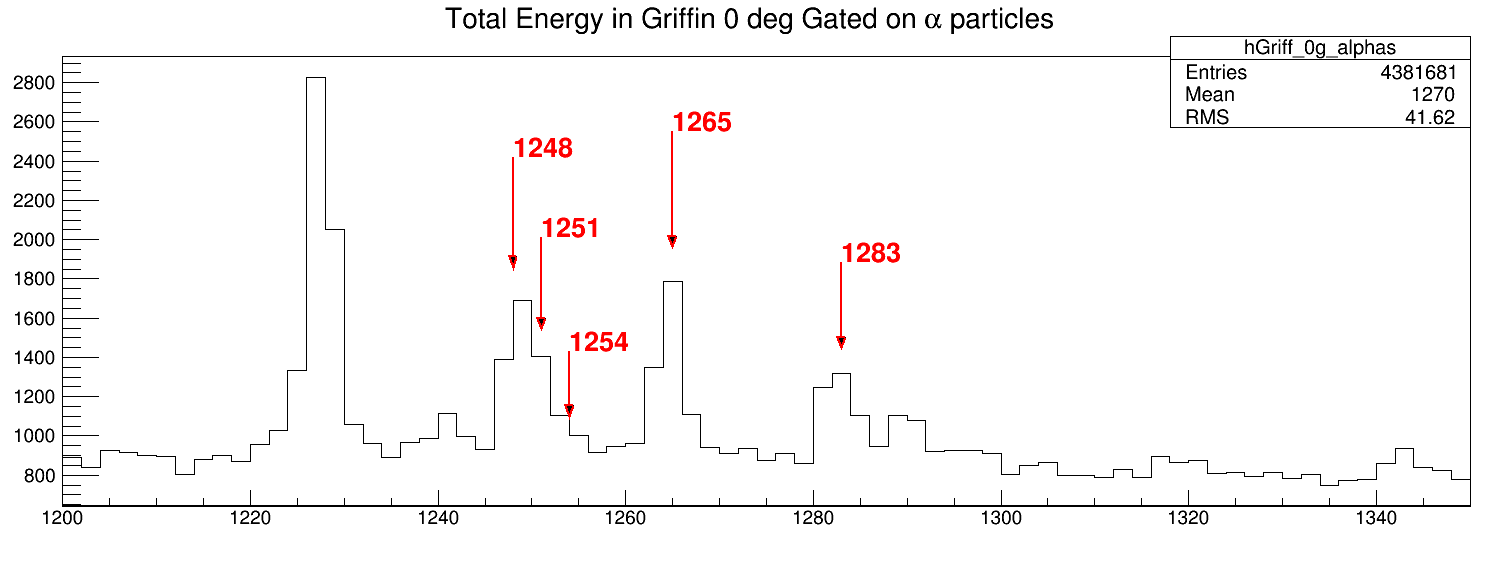 α gated 0 deg detector
[Speaker Notes: int E1, E2, E3, E4, E5, start, end;
double Length, Above;
E1=1248; E2=1251; E3=1254; E4=1265; E5=1283;
start = 1200; end = 1350;
hGriff_0g_alphas_t->GetXaxis()->SetRangeUser(start,end);
//hGriff_0g_alphas_t->GetYaxis()->SetRangeUser(0,85);
hGriff_0g_alphas_t->Draw();

Above = 1.1;
Length = 1.3;

int bin1, bin2, bin3, bin4, bin5;
int Y1, Y2, Y3, Y4, Y5;
bin1=hGriff_0g_alphas_t->FindBin(E1);
bin2=hGriff_0g_alphas_t->FindBin(E2);
bin3=hGriff_0g_alphas_t->FindBin(E3);
bin4=hGriff_0g_alphas_t->FindBin(E4);
bin5=hGriff_0g_alphas_t->FindBin(E5);
Y1=hGriff_0g_alphas_t->GetBinContent(bin1)*Above;
Y2=hGriff_0g_alphas_t->GetBinContent(bin2)*Above;
Y3=hGriff_0g_alphas_t->GetBinContent(bin3)*Above;
Y4=hGriff_0g_alphas_t->GetBinContent(bin4)*Above;
Y5=hGriff_0g_alphas_t->GetBinContent(bin5)*Above;

TArrow *ar1 = new TArrow(E1,Y1,E1,Y1*Length,0.01,"<|"); ar1->SetLineWidth(2); ar1->SetLineColor(2); ar1->SetAngle(40); ar1->Draw();
TText  *tx1=new TText(E1,Y1*Length,"1248"); tx1->SetTextColor(2); tx1->Draw();

TArrow *ar2 = new TArrow(E2,Y2,E2,Y2*Length,0.01,"<|"); ar2->SetLineWidth(2); ar2->SetLineColor(2); ar2->SetAngle(40); ar2->Draw();
TText  *tx2=new TText(E2,Y2*Length,"1251"); tx2->SetTextColor(2); tx2->Draw();

TArrow *ar3 = new TArrow(E3,Y3,E3,Y3*Length,0.01,"<|"); ar3->SetLineWidth(2); ar3->SetLineColor(2); ar3->SetAngle(40); ar3->Draw();
TText  *tx3=new TText(E3,Y3*Length,"1254"); tx3->SetTextColor(2); tx3->Draw();

TArrow *ar4 = new TArrow(E4,Y4,E4,Y4*Length,0.01,"<|"); ar4->SetLineWidth(2); ar4->SetLineColor(2); ar4->SetAngle(40); ar4->Draw();
TText  *tx4=new TText(E4,Y4*Length,"1265"); tx4->SetTextColor(2); tx4->Draw();

TArrow *ar5 = new TArrow(E5,Y5,E5,Y5*Length,0.01,"<|"); ar5->SetLineWidth(2); ar5->SetLineColor(2); ar5->SetAngle(40); ar5->Draw();
TText  *tx5=new TText(E5,Y5*Length,"1283"); tx5->SetTextColor(2); tx5->Draw();






int E1, E2, E3, E4, E5, start, end;
double Length, Above;
E1=1248; E2=1251; E3=1254; E4=1265; E5=1283;
start = 1200; end = 1350;
hGriff_0g_alphas->GetXaxis()->SetRangeUser(start,end);
//hGriff_0g_alphas->GetYaxis()->SetRangeUser(0,85);
hGriff_0g_alphas->Draw();

Above = 1.1;
Length = 1.3;

int bin1, bin2, bin3, bin4, bin5;
int Y1, Y2, Y3, Y4, Y5;
bin1=hGriff_0g_alphas->FindBin(E1);
bin2=hGriff_0g_alphas->FindBin(E2);
bin3=hGriff_0g_alphas->FindBin(E3);
bin4=hGriff_0g_alphas->FindBin(E4);
bin5=hGriff_0g_alphas->FindBin(E5);
Y1=hGriff_0g_alphas->GetBinContent(bin1)*Above;
Y2=hGriff_0g_alphas->GetBinContent(bin2)*Above;
Y3=hGriff_0g_alphas->GetBinContent(bin3)*Above;
Y4=hGriff_0g_alphas->GetBinContent(bin4)*Above;
Y5=hGriff_0g_alphas->GetBinContent(bin5)*Above;

TArrow *ar1 = new TArrow(E1,Y1,E1,Y1*Length,0.01,"<|"); ar1->SetLineWidth(2); ar1->SetLineColor(2); ar1->SetAngle(40); ar1->Draw();
TText  *tx1=new TText(E1,Y1*Length,"1248"); tx1->SetTextColor(2); tx1->Draw();

TArrow *ar2 = new TArrow(E2,Y2,E2,Y2*Length,0.01,"<|"); ar2->SetLineWidth(2); ar2->SetLineColor(2); ar2->SetAngle(40); ar2->Draw();
TText  *tx2=new TText(E2,Y2*Length,"1251"); tx2->SetTextColor(2); tx2->Draw();

TArrow *ar3 = new TArrow(E3,Y3,E3,Y3*Length,0.01,"<|"); ar3->SetLineWidth(2); ar3->SetLineColor(2); ar3->SetAngle(40); ar3->Draw();
TText  *tx3=new TText(E3,Y3*Length,"1254"); tx3->SetTextColor(2); tx3->Draw();

TArrow *ar4 = new TArrow(E4,Y4,E4,Y4*Length,0.01,"<|"); ar4->SetLineWidth(2); ar4->SetLineColor(2); ar4->SetAngle(40); ar4->Draw();
TText  *tx4=new TText(E4,Y4*Length,"1265"); tx4->SetTextColor(2); tx4->Draw();

TArrow *ar5 = new TArrow(E5,Y5,E5,Y5*Length,0.01,"<|"); ar5->SetLineWidth(2); ar5->SetLineColor(2); ar5->SetAngle(40); ar5->Draw();
TText  *tx5=new TText(E5,Y5*Length,"1283"); tx5->SetTextColor(2); tx5->Draw();]
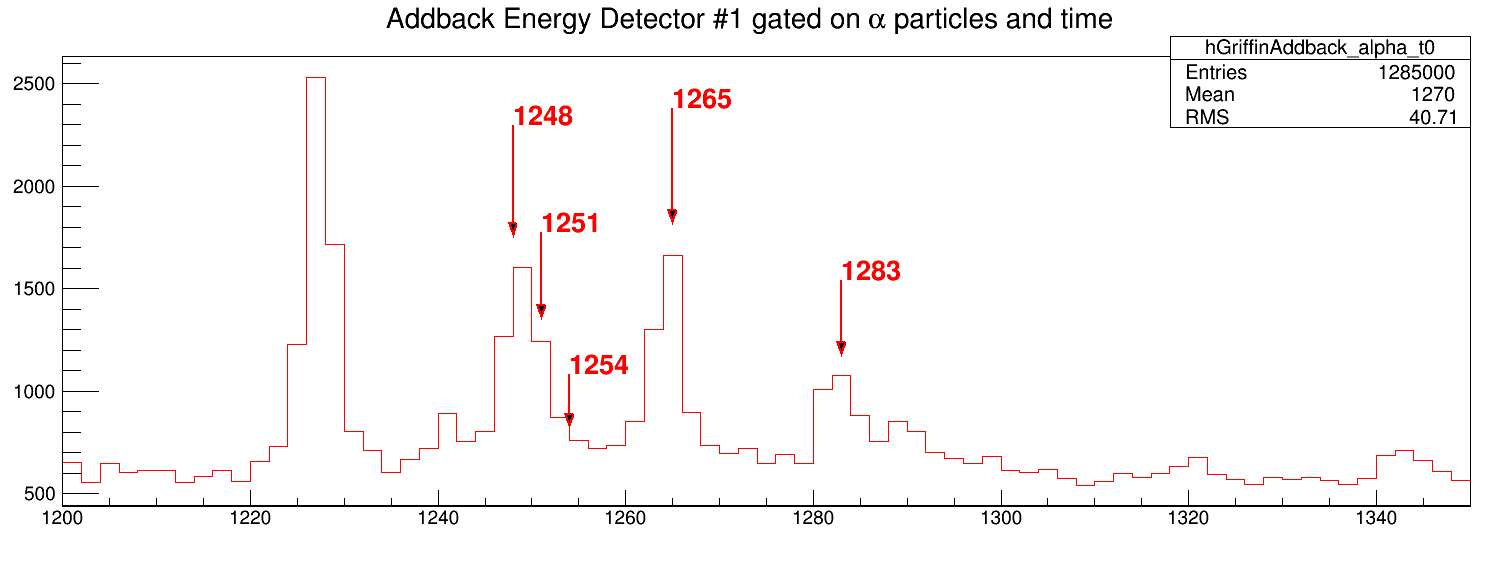 α gated 0 deg detector (time gate+Addback)
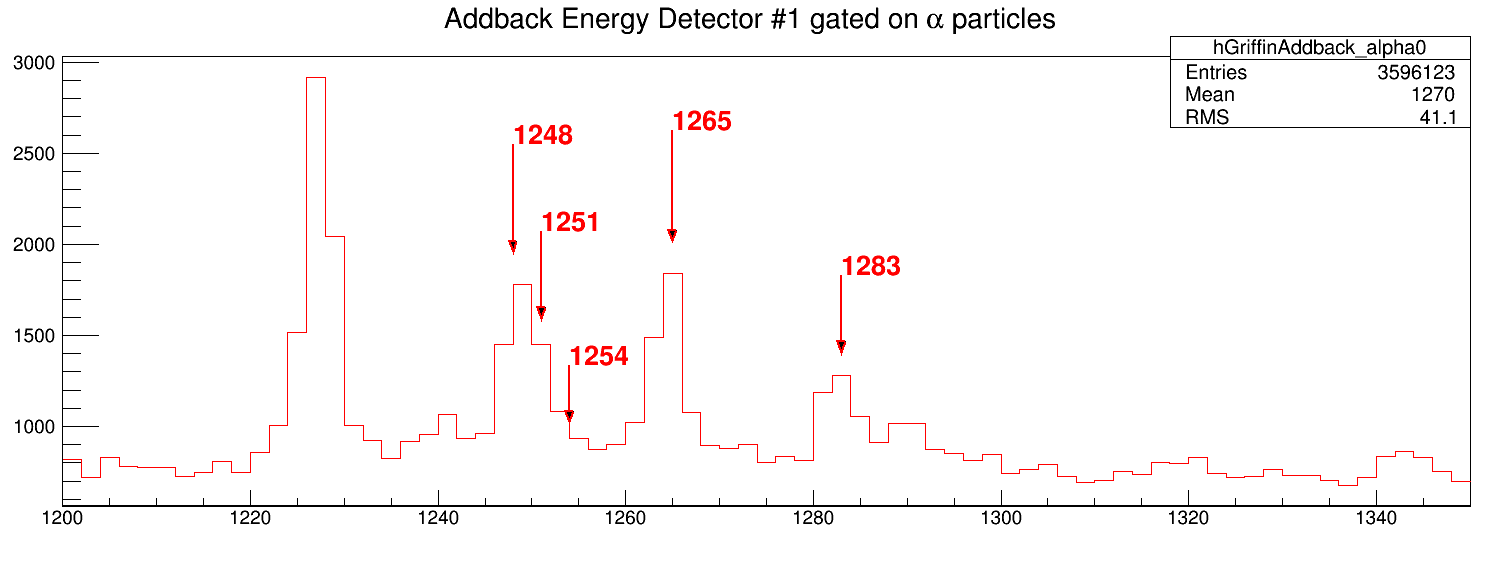 α gated 0 deg detector (Addback)
[Speaker Notes: int E1, E2, E3, E4, E5, start, end;
double Length, Above;
E1=1248; E2=1251; E3=1254; E4=1265; E5=1283;
start = 1200; end = 1350;
hGriffinAddback_alpha_t0->GetXaxis()->SetRangeUser(start,end);
//hGriffinAddback_alpha_t0->GetYaxis()->SetRangeUser(0,85);
hGriffinAddback_alpha_t0->Draw();

Above = 1.1;
Length = 1.3;

int bin1, bin2, bin3, bin4, bin5;
int Y1, Y2, Y3, Y4, Y5;
bin1=hGriffinAddback_alpha_t0->FindBin(E1);
bin2=hGriffinAddback_alpha_t0->FindBin(E2);
bin3=hGriffinAddback_alpha_t0->FindBin(E3);
bin4=hGriffinAddback_alpha_t0->FindBin(E4);
bin5=hGriffinAddback_alpha_t0->FindBin(E5);
Y1=hGriffinAddback_alpha_t0->GetBinContent(bin1)*Above;
Y2=hGriffinAddback_alpha_t0->GetBinContent(bin2)*Above;
Y3=hGriffinAddback_alpha_t0->GetBinContent(bin3)*Above;
Y4=hGriffinAddback_alpha_t0->GetBinContent(bin4)*Above;
Y5=hGriffinAddback_alpha_t0->GetBinContent(bin5)*Above;

TArrow *ar1 = new TArrow(E1,Y1,E1,Y1*Length,0.01,"<|"); ar1->SetLineWidth(2); ar1->SetLineColor(2); ar1->SetAngle(40); ar1->Draw();
TText  *tx1=new TText(E1,Y1*Length,"1248"); tx1->SetTextColor(2); tx1->Draw();

TArrow *ar2 = new TArrow(E2,Y2,E2,Y2*Length,0.01,"<|"); ar2->SetLineWidth(2); ar2->SetLineColor(2); ar2->SetAngle(40); ar2->Draw();
TText  *tx2=new TText(E2,Y2*Length,"1251"); tx2->SetTextColor(2); tx2->Draw();

TArrow *ar3 = new TArrow(E3,Y3,E3,Y3*Length,0.01,"<|"); ar3->SetLineWidth(2); ar3->SetLineColor(2); ar3->SetAngle(40); ar3->Draw();
TText  *tx3=new TText(E3,Y3*Length,"1254"); tx3->SetTextColor(2); tx3->Draw();

TArrow *ar4 = new TArrow(E4,Y4,E4,Y4*Length,0.01,"<|"); ar4->SetLineWidth(2); ar4->SetLineColor(2); ar4->SetAngle(40); ar4->Draw();
TText  *tx4=new TText(E4,Y4*Length,"1265"); tx4->SetTextColor(2); tx4->Draw();

TArrow *ar5 = new TArrow(E5,Y5,E5,Y5*Length,0.01,"<|"); ar5->SetLineWidth(2); ar5->SetLineColor(2); ar5->SetAngle(40); ar5->Draw();
TText  *tx5=new TText(E5,Y5*Length,"1283"); tx5->SetTextColor(2); tx5->Draw();



int E1, E2, E3, E4, E5, start, end;
double Length, Above;
E1=1248; E2=1251; E3=1254; E4=1265; E5=1283;
start = 1200; end = 1350;
hGriffinAddback_alpha0->GetXaxis()->SetRangeUser(start,end);
//hGriffinAddback_alpha0->GetYaxis()->SetRangeUser(0,85);
hGriffinAddback_alpha0->Draw();

Above = 1.1;
Length = 1.3;

int bin1, bin2, bin3, bin4, bin5;
int Y1, Y2, Y3, Y4, Y5;
bin1=hGriffinAddback_alpha0->FindBin(E1);
bin2=hGriffinAddback_alpha0->FindBin(E2);
bin3=hGriffinAddback_alpha0->FindBin(E3);
bin4=hGriffinAddback_alpha0->FindBin(E4);
bin5=hGriffinAddback_alpha0->FindBin(E5);
Y1=hGriffinAddback_alpha0->GetBinContent(bin1)*Above;
Y2=hGriffinAddback_alpha0->GetBinContent(bin2)*Above;
Y3=hGriffinAddback_alpha0->GetBinContent(bin3)*Above;
Y4=hGriffinAddback_alpha0->GetBinContent(bin4)*Above;
Y5=hGriffinAddback_alpha0->GetBinContent(bin5)*Above;

TArrow *ar1 = new TArrow(E1,Y1,E1,Y1*Length,0.01,"<|"); ar1->SetLineWidth(2); ar1->SetLineColor(2); ar1->SetAngle(40); ar1->Draw();
TText  *tx1=new TText(E1,Y1*Length,"1248"); tx1->SetTextColor(2); tx1->Draw();

TArrow *ar2 = new TArrow(E2,Y2,E2,Y2*Length,0.01,"<|"); ar2->SetLineWidth(2); ar2->SetLineColor(2); ar2->SetAngle(40); ar2->Draw();
TText  *tx2=new TText(E2,Y2*Length,"1251"); tx2->SetTextColor(2); tx2->Draw();

TArrow *ar3 = new TArrow(E3,Y3,E3,Y3*Length,0.01,"<|"); ar3->SetLineWidth(2); ar3->SetLineColor(2); ar3->SetAngle(40); ar3->Draw();
TText  *tx3=new TText(E3,Y3*Length,"1254"); tx3->SetTextColor(2); tx3->Draw();

TArrow *ar4 = new TArrow(E4,Y4,E4,Y4*Length,0.01,"<|"); ar4->SetLineWidth(2); ar4->SetLineColor(2); ar4->SetAngle(40); ar4->Draw();
TText  *tx4=new TText(E4,Y4*Length,"1265"); tx4->SetTextColor(2); tx4->Draw();

TArrow *ar5 = new TArrow(E5,Y5,E5,Y5*Length,0.01,"<|"); ar5->SetLineWidth(2); ar5->SetLineColor(2); ar5->SetAngle(40); ar5->Draw();
TText  *tx5=new TText(E5,Y5*Length,"1283"); tx5->SetTextColor(2); tx5->Draw();]
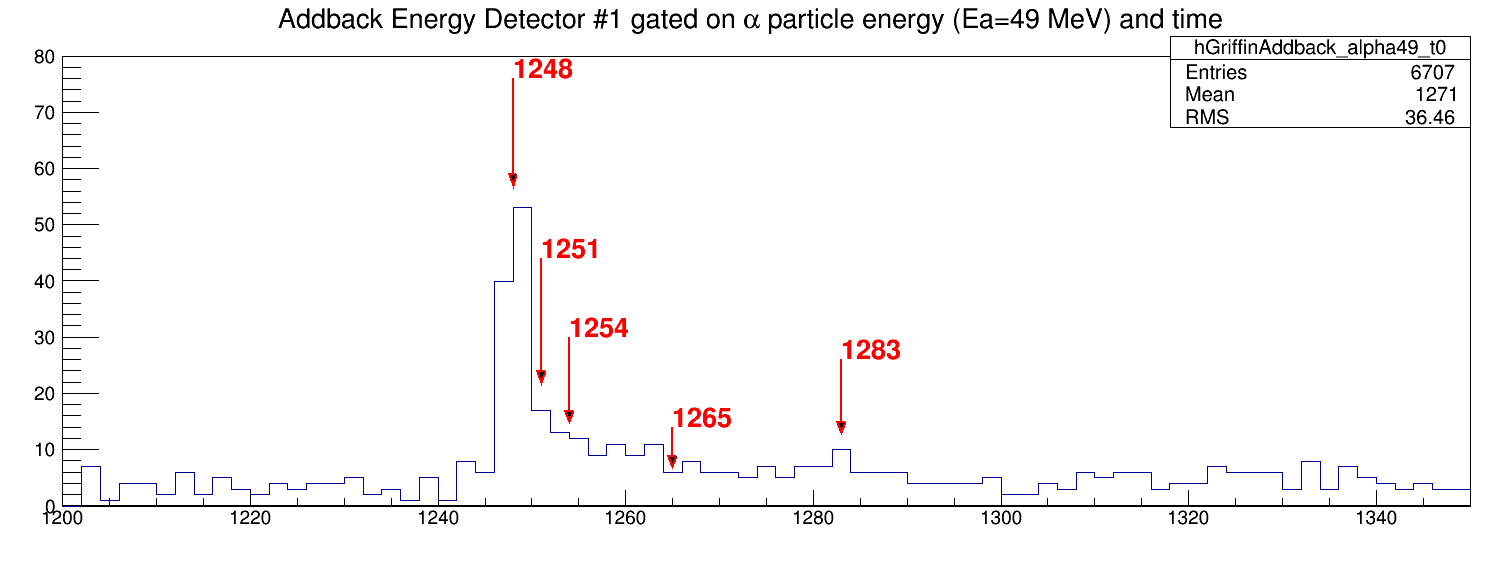 49-MeV α gated 0 deg detector (time gate+Addback)
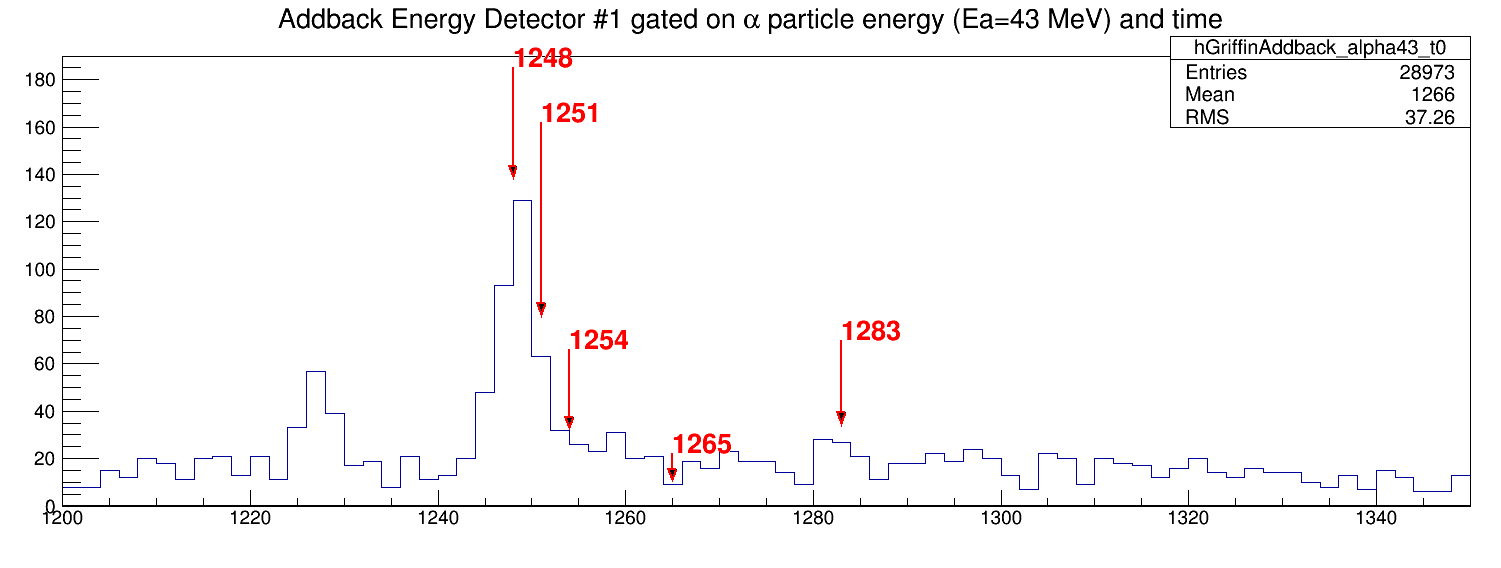 42Ca
43-MeV α gated 0 deg detector(time gate+Addback)
[Speaker Notes: int E1, E2, E3, E4, E5, start, end;
double Length, Above;
E1=1248; E2=1251; E3=1254; E4=1265; E5=1283;
start = 1200; end = 1350;
hGriffinAddback_alpha43_t0->GetXaxis()->SetRangeUser(start,end);
//hGriffinAddback_alpha43_t0->GetYaxis()->SetRangeUser(0,85);
hGriffinAddback_alpha43_t0->Draw();

Above = 1.3;
Length = 2;

int bin1, bin2, bin3, bin4, bin5;
int Y1, Y2, Y3, Y4, Y5;
bin1=hGriffinAddback_alpha43_t0->FindBin(E1);
bin2=hGriffinAddback_alpha43_t0->FindBin(E2);
bin3=hGriffinAddback_alpha43_t0->FindBin(E3);
bin4=hGriffinAddback_alpha43_t0->FindBin(E4);
bin5=hGriffinAddback_alpha43_t0->FindBin(E5);
Y1=hGriffinAddback_alpha43_t0->GetBinContent(bin1)*Above/1.2;
Y2=hGriffinAddback_alpha43_t0->GetBinContent(bin2)*Above;
Y3=hGriffinAddback_alpha43_t0->GetBinContent(bin3)*Above;
Y4=hGriffinAddback_alpha43_t0->GetBinContent(bin4)*Above;
Y5=hGriffinAddback_alpha43_t0->GetBinContent(bin5)*Above;

TArrow *ar1 = new TArrow(E1,Y1,E1,Y1*Length/1.5,0.01,"<|"); ar1->SetLineWidth(2); ar1->SetLineColor(2); ar1->SetAngle(40); ar1->Draw();
TText  *tx1=new TText(E1,Y1*Length/1.5,"1248"); tx1->SetTextColor(2); tx1->Draw();

TArrow *ar2 = new TArrow(E2,Y2,E2,Y2*Length,0.01,"<|"); ar2->SetLineWidth(2); ar2->SetLineColor(2); ar2->SetAngle(40); ar2->Draw();
TText  *tx2=new TText(E2,Y2*Length,"1251"); tx2->SetTextColor(2); tx2->Draw();

TArrow *ar3 = new TArrow(E3,Y3,E3,Y3*Length,0.01,"<|"); ar3->SetLineWidth(2); ar3->SetLineColor(2); ar3->SetAngle(40); ar3->Draw();
TText  *tx3=new TText(E3,Y3*Length,"1254"); tx3->SetTextColor(2); tx3->Draw();

TArrow *ar4 = new TArrow(E4,Y4,E4,Y4*Length,0.01,"<|"); ar4->SetLineWidth(2); ar4->SetLineColor(2); ar4->SetAngle(40); ar4->Draw();
TText  *tx4=new TText(E4,Y4*Length,"1265"); tx4->SetTextColor(2); tx4->Draw();

TArrow *ar5 = new TArrow(E5,Y5,E5,Y5*Length,0.01,"<|"); ar5->SetLineWidth(2); ar5->SetLineColor(2); ar5->SetAngle(40); ar5->Draw();
TText  *tx5=new TText(E5,Y5*Length,"1283"); tx5->SetTextColor(2); tx5->Draw();]
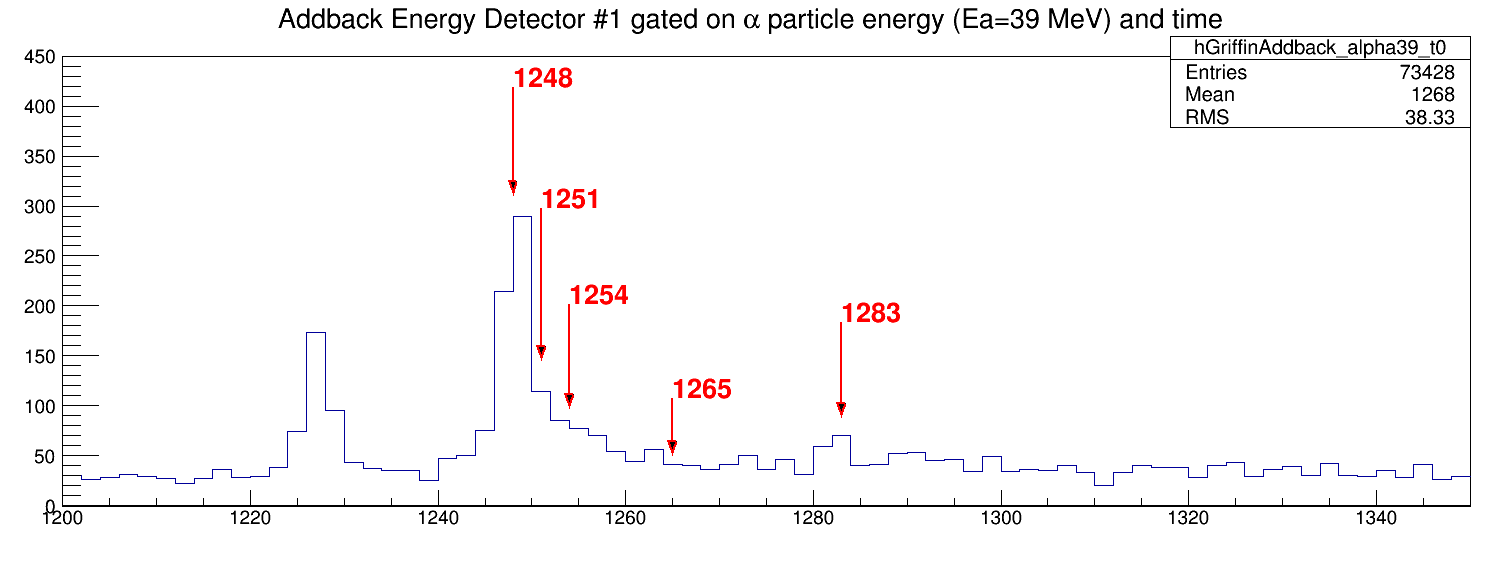 42Ca
39-MeV α gated 0 deg detector (time gate+Addback)
[Speaker Notes: int E1, E2, E3, E4, E5, start, end;
double Length, Above;
E1=1248; E2=1251; E3=1254; E4=1265; E5=1283;
start = 1200; end = 1350;
hGriffinAddback_alpha43_t0->GetXaxis()->SetRangeUser(start,end);
//hGriffinAddback_alpha43_t0->GetYaxis()->SetRangeUser(0,85);
hGriffinAddback_alpha43_t0->Draw();

Above = 1.3;
Length = 2;

int bin1, bin2, bin3, bin4, bin5;
int Y1, Y2, Y3, Y4, Y5;
bin1=hGriffinAddback_alpha43_t0->FindBin(E1);
bin2=hGriffinAddback_alpha43_t0->FindBin(E2);
bin3=hGriffinAddback_alpha43_t0->FindBin(E3);
bin4=hGriffinAddback_alpha43_t0->FindBin(E4);
bin5=hGriffinAddback_alpha43_t0->FindBin(E5);
Y1=hGriffinAddback_alpha43_t0->GetBinContent(bin1)*Above/1.2;
Y2=hGriffinAddback_alpha43_t0->GetBinContent(bin2)*Above;
Y3=hGriffinAddback_alpha43_t0->GetBinContent(bin3)*Above;
Y4=hGriffinAddback_alpha43_t0->GetBinContent(bin4)*Above;
Y5=hGriffinAddback_alpha43_t0->GetBinContent(bin5)*Above;

TArrow *ar1 = new TArrow(E1,Y1,E1,Y1*Length/1.5,0.01,"<|"); ar1->SetLineWidth(2); ar1->SetLineColor(2); ar1->SetAngle(40); ar1->Draw();
TText  *tx1=new TText(E1,Y1*Length/1.5,"1248"); tx1->SetTextColor(2); tx1->Draw();

TArrow *ar2 = new TArrow(E2,Y2,E2,Y2*Length,0.01,"<|"); ar2->SetLineWidth(2); ar2->SetLineColor(2); ar2->SetAngle(40); ar2->Draw();
TText  *tx2=new TText(E2,Y2*Length,"1251"); tx2->SetTextColor(2); tx2->Draw();

TArrow *ar3 = new TArrow(E3,Y3,E3,Y3*Length,0.01,"<|"); ar3->SetLineWidth(2); ar3->SetLineColor(2); ar3->SetAngle(40); ar3->Draw();
TText  *tx3=new TText(E3,Y3*Length,"1254"); tx3->SetTextColor(2); tx3->Draw();

TArrow *ar4 = new TArrow(E4,Y4,E4,Y4*Length,0.01,"<|"); ar4->SetLineWidth(2); ar4->SetLineColor(2); ar4->SetAngle(40); ar4->Draw();
TText  *tx4=new TText(E4,Y4*Length,"1265"); tx4->SetTextColor(2); tx4->Draw();

TArrow *ar5 = new TArrow(E5,Y5,E5,Y5*Length,0.01,"<|"); ar5->SetLineWidth(2); ar5->SetLineColor(2); ar5->SetAngle(40); ar5->Draw();
TText  *tx5=new TText(E5,Y5*Length,"1283"); tx5->SetTextColor(2); tx5->Draw();]
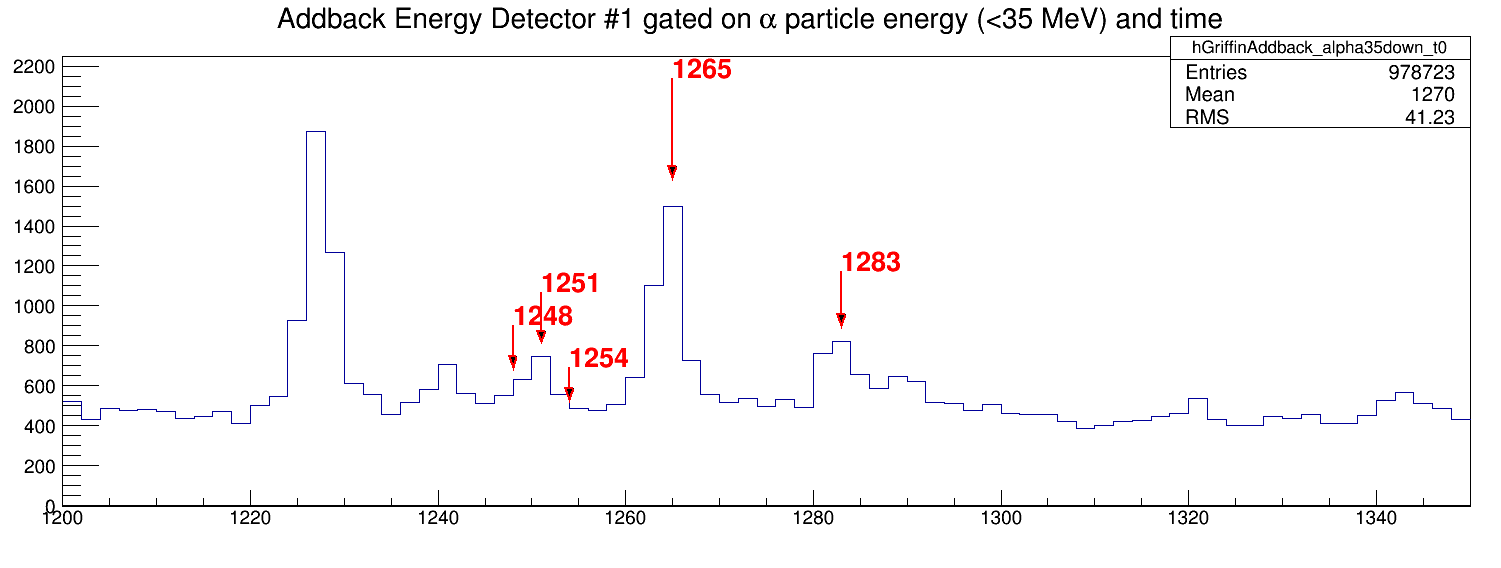 <35-MeV α gated 0 deg detector (time gate+Addback)
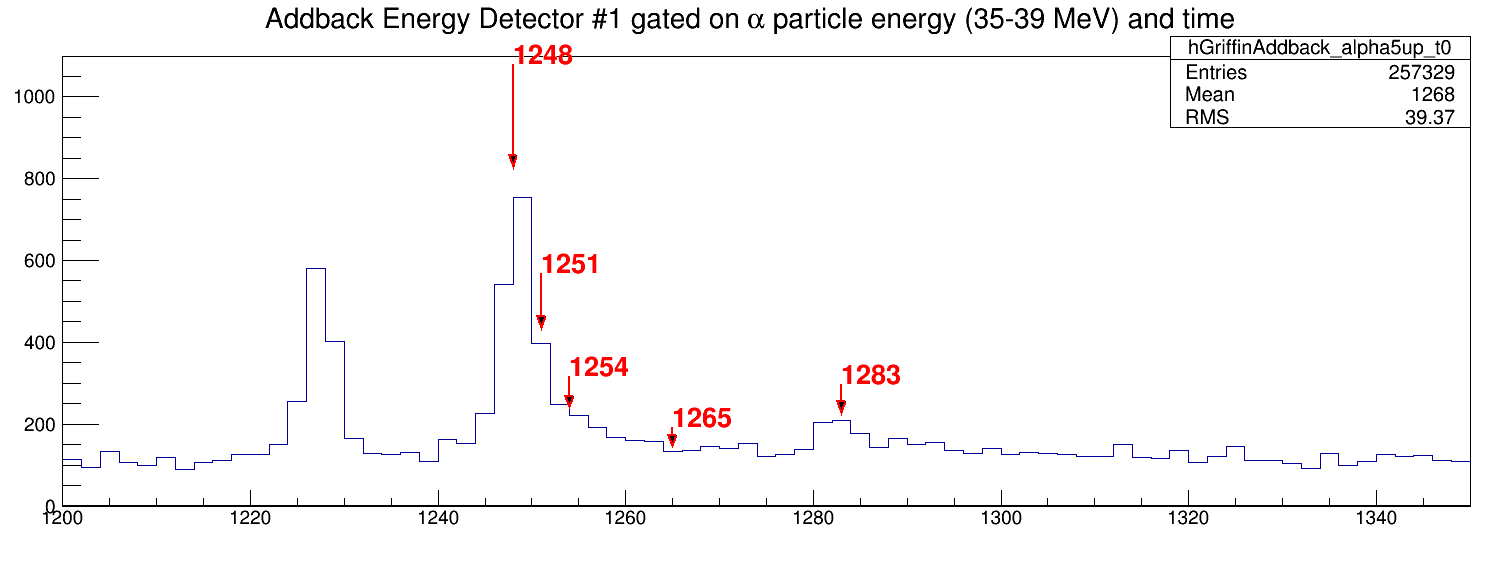 35-39-MeV α gated 0 deg detector (time gate+Addback)
[Speaker Notes: int E1, E2, E3, E4, E5, start, end;
double Length, Above;
E1=1248; E2=1251; E3=1254; E4=1265; E5=1283;
start = 1200; end = 1350;
hGriffinAddback_alpha35down_t0->GetXaxis()->SetRangeUser(start,end);
//hGriffinAddback_alpha35down_t0->GetYaxis()->SetRangeUser(0,85);
hGriffinAddback_alpha35down_t0->Draw();

Above = 1.1;
Length = 1.3;

int bin1, bin2, bin3, bin4, bin5;
int Y1, Y2, Y3, Y4, Y5;
bin1=hGriffinAddback_alpha35down_t0->FindBin(E1);
bin2=hGriffinAddback_alpha35down_t0->FindBin(E2);
bin3=hGriffinAddback_alpha35down_t0->FindBin(E3);
bin4=hGriffinAddback_alpha35down_t0->FindBin(E4);
bin5=hGriffinAddback_alpha35down_t0->FindBin(E5);
Y1=hGriffinAddback_alpha35down_t0->GetBinContent(bin1)*Above;
Y2=hGriffinAddback_alpha35down_t0->GetBinContent(bin2)*Above;
Y3=hGriffinAddback_alpha35down_t0->GetBinContent(bin3)*Above;
Y4=hGriffinAddback_alpha35down_t0->GetBinContent(bin4)*Above;
Y5=hGriffinAddback_alpha35down_t0->GetBinContent(bin5)*Above;

TArrow *ar1 = new TArrow(E1,Y1,E1,Y1*Length,0.01,"<|"); ar1->SetLineWidth(2); ar1->SetLineColor(2); ar1->SetAngle(40); ar1->Draw();
TText  *tx1=new TText(E1,Y1*Length,"1248"); tx1->SetTextColor(2); tx1->Draw();

TArrow *ar2 = new TArrow(E2,Y2,E2,Y2*Length,0.01,"<|"); ar2->SetLineWidth(2); ar2->SetLineColor(2); ar2->SetAngle(40); ar2->Draw();
TText  *tx2=new TText(E2,Y2*Length,"1251"); tx2->SetTextColor(2); tx2->Draw();

TArrow *ar3 = new TArrow(E3,Y3,E3,Y3*Length,0.01,"<|"); ar3->SetLineWidth(2); ar3->SetLineColor(2); ar3->SetAngle(40); ar3->Draw();
TText  *tx3=new TText(E3,Y3*Length,"1254"); tx3->SetTextColor(2); tx3->Draw();

TArrow *ar4 = new TArrow(E4,Y4,E4,Y4*Length,0.01,"<|"); ar4->SetLineWidth(2); ar4->SetLineColor(2); ar4->SetAngle(40); ar4->Draw();
TText  *tx4=new TText(E4,Y4*Length,"1265"); tx4->SetTextColor(2); tx4->Draw();

TArrow *ar5 = new TArrow(E5,Y5,E5,Y5*Length,0.01,"<|"); ar5->SetLineWidth(2); ar5->SetLineColor(2); ar5->SetAngle(40); ar5->Draw();
TText  *tx5=new TText(E5,Y5*Length,"1283"); tx5->SetTextColor(2); tx5->Draw();


int E1, E2, E3, E4, E5, start, end;
double Length, Above;
E1=1248; E2=1251; E3=1254; E4=1265; E5=1283;
start = 1200; end = 1350;
hGriffinAddback_alpha5up_t0->GetXaxis()->SetRangeUser(start,end);
//hGriffinAddback_alpha5up_t0->GetYaxis()->SetRangeUser(0,85);
hGriffinAddback_alpha5up_t0->Draw();

Above = 1.1;
Length = 1.3;

int bin1, bin2, bin3, bin4, bin5;
int Y1, Y2, Y3, Y4, Y5;
bin1=hGriffinAddback_alpha5up_t0->FindBin(E1);
bin2=hGriffinAddback_alpha5up_t0->FindBin(E2);
bin3=hGriffinAddback_alpha5up_t0->FindBin(E3);
bin4=hGriffinAddback_alpha5up_t0->FindBin(E4);
bin5=hGriffinAddback_alpha5up_t0->FindBin(E5);
Y1=hGriffinAddback_alpha5up_t0->GetBinContent(bin1)*Above;
Y2=hGriffinAddback_alpha5up_t0->GetBinContent(bin2)*Above;
Y3=hGriffinAddback_alpha5up_t0->GetBinContent(bin3)*Above;
Y4=hGriffinAddback_alpha5up_t0->GetBinContent(bin4)*Above;
Y5=hGriffinAddback_alpha5up_t0->GetBinContent(bin5)*Above;

TArrow *ar1 = new TArrow(E1,Y1,E1,Y1*Length,0.01,"<|"); ar1->SetLineWidth(2); ar1->SetLineColor(2); ar1->SetAngle(40); ar1->Draw();
TText  *tx1=new TText(E1,Y1*Length,"1248"); tx1->SetTextColor(2); tx1->Draw();

TArrow *ar2 = new TArrow(E2,Y2,E2,Y2*Length,0.01,"<|"); ar2->SetLineWidth(2); ar2->SetLineColor(2); ar2->SetAngle(40); ar2->Draw();
TText  *tx2=new TText(E2,Y2*Length,"1251"); tx2->SetTextColor(2); tx2->Draw();

TArrow *ar3 = new TArrow(E3,Y3,E3,Y3*Length,0.01,"<|"); ar3->SetLineWidth(2); ar3->SetLineColor(2); ar3->SetAngle(40); ar3->Draw();
TText  *tx3=new TText(E3,Y3*Length,"1254"); tx3->SetTextColor(2); tx3->Draw();

TArrow *ar4 = new TArrow(E4,Y4,E4,Y4*Length,0.01,"<|"); ar4->SetLineWidth(2); ar4->SetLineColor(2); ar4->SetAngle(40); ar4->Draw();
TText  *tx4=new TText(E4,Y4*Length,"1265"); tx4->SetTextColor(2); tx4->Draw();

TArrow *ar5 = new TArrow(E5,Y5,E5,Y5*Length,0.01,"<|"); ar5->SetLineWidth(2); ar5->SetLineColor(2); ar5->SetAngle(40); ar5->Draw();
TText  *tx5=new TText(E5,Y5*Length,"1283"); tx5->SetTextColor(2); tx5->Draw();]
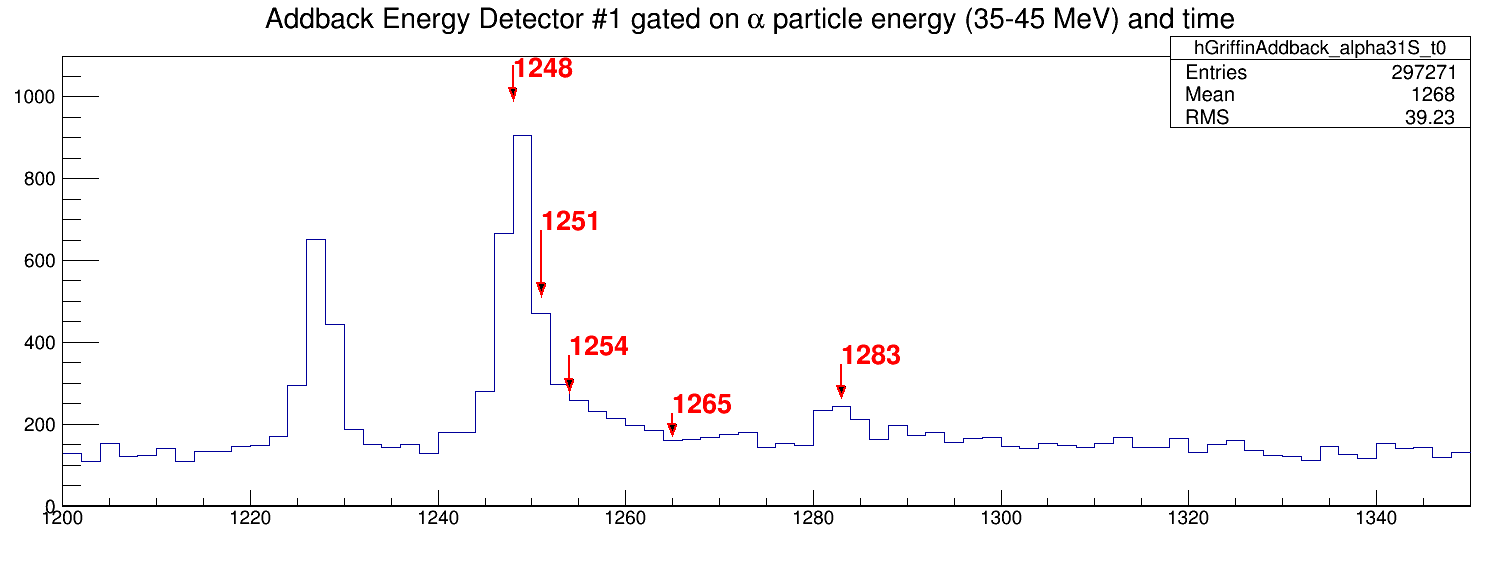 35-45-MeV α gated 0 deg detector (time gate+Addback)
[Speaker Notes: int E1, E2, E3, E4, E5, start, end;
double Length, Above;
E1=1248; E2=1251; E3=1254; E4=1265; E5=1283;
start = 1200; end = 1350;
hGriffinAddback_alpha31S_t0->GetXaxis()->SetRangeUser(start,end);
//hGriffinAddback_alpha31S_t0->GetYaxis()->SetRangeUser(0,85);
hGriffinAddback_alpha31S_t0->Draw();

Above = 1.1;
Length = 1.3;

int bin1, bin2, bin3, bin4, bin5;
int Y1, Y2, Y3, Y4, Y5;
bin1=hGriffinAddback_alpha31S_t0->FindBin(E1);
bin2=hGriffinAddback_alpha31S_t0->FindBin(E2);
bin3=hGriffinAddback_alpha31S_t0->FindBin(E3);
bin4=hGriffinAddback_alpha31S_t0->FindBin(E4);
bin5=hGriffinAddback_alpha31S_t0->FindBin(E5);
Y1=hGriffinAddback_alpha31S_t0->GetBinContent(bin1)*Above;
Y2=hGriffinAddback_alpha31S_t0->GetBinContent(bin2)*Above;
Y3=hGriffinAddback_alpha31S_t0->GetBinContent(bin3)*Above;
Y4=hGriffinAddback_alpha31S_t0->GetBinContent(bin4)*Above;
Y5=hGriffinAddback_alpha31S_t0->GetBinContent(bin5)*Above;

TArrow *ar1 = new TArrow(E1,Y1,E1,Y1*Length/1.2,0.01,"<|"); ar1->SetLineWidth(2); ar1->SetLineColor(2); ar1->SetAngle(40); ar1->Draw();
TText  *tx1=new TText(E1,Y1*Length/1.5,"1248"); tx1->SetTextColor(2); tx1->Draw();

TArrow *ar2 = new TArrow(E2,Y2,E2,Y2*Length,0.01,"<|"); ar2->SetLineWidth(2); ar2->SetLineColor(2); ar2->SetAngle(40); ar2->Draw();
TText  *tx2=new TText(E2,Y2*Length,"1251"); tx2->SetTextColor(2); tx2->Draw();

TArrow *ar3 = new TArrow(E3,Y3,E3,Y3*Length,0.01,"<|"); ar3->SetLineWidth(2); ar3->SetLineColor(2); ar3->SetAngle(40); ar3->Draw();
TText  *tx3=new TText(E3,Y3*Length,"1254"); tx3->SetTextColor(2); tx3->Draw();

TArrow *ar4 = new TArrow(E4,Y4,E4,Y4*Length,0.01,"<|"); ar4->SetLineWidth(2); ar4->SetLineColor(2); ar4->SetAngle(40); ar4->Draw();
TText  *tx4=new TText(E4,Y4*Length,"1265"); tx4->SetTextColor(2); tx4->Draw();

TArrow *ar5 = new TArrow(E5,Y5,E5,Y5*Length,0.01,"<|"); ar5->SetLineWidth(2); ar5->SetLineColor(2); ar5->SetAngle(40); ar5->Draw();
TText  *tx5=new TText(E5,Y5*Length,"1283"); tx5->SetTextColor(2); tx5->Draw();]
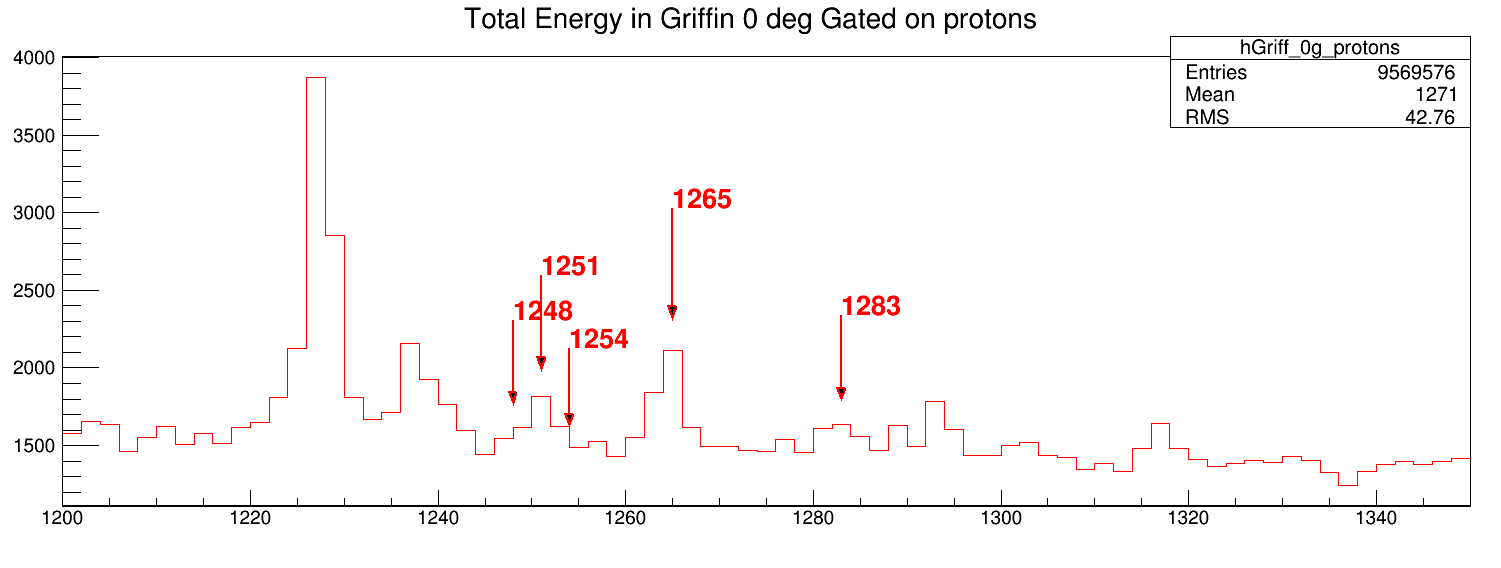 p gated 0 deg detector
[Speaker Notes: int E1, E2, E3, E4, E5, start, end;
double Length, Above;
E1=1248; E2=1251; E3=1254; E4=1265; E5=1283;
start = 1200; end = 1350;
hGriff_0g_protons->GetXaxis()->SetRangeUser(start,end);
//hGriff_0g_protons->GetYaxis()->SetRangeUser(0,85);
hGriff_0g_protons->Draw();

Above = 1.1;
Length = 1.3;

int bin1, bin2, bin3, bin4, bin5;
int Y1, Y2, Y3, Y4, Y5;
bin1=hGriff_0g_protons->FindBin(E1);
bin2=hGriff_0g_protons->FindBin(E2);
bin3=hGriff_0g_protons->FindBin(E3);
bin4=hGriff_0g_protons->FindBin(E4);
bin5=hGriff_0g_protons->FindBin(E5);
Y1=hGriff_0g_protons->GetBinContent(bin1)*Above;
Y2=hGriff_0g_protons->GetBinContent(bin2)*Above;
Y3=hGriff_0g_protons->GetBinContent(bin3)*Above;
Y4=hGriff_0g_protons->GetBinContent(bin4)*Above;
Y5=hGriff_0g_protons->GetBinContent(bin5)*Above;

TArrow *ar1 = new TArrow(E1,Y1,E1,Y1*Length,0.01,"<|"); ar1->SetLineWidth(2); ar1->SetLineColor(2); ar1->SetAngle(40); ar1->Draw();
TText  *tx1=new TText(E1,Y1*Length,"1248"); tx1->SetTextColor(2); tx1->Draw();

TArrow *ar2 = new TArrow(E2,Y2,E2,Y2*Length,0.01,"<|"); ar2->SetLineWidth(2); ar2->SetLineColor(2); ar2->SetAngle(40); ar2->Draw();
TText  *tx2=new TText(E2,Y2*Length,"1251"); tx2->SetTextColor(2); tx2->Draw();

TArrow *ar3 = new TArrow(E3,Y3,E3,Y3*Length,0.01,"<|"); ar3->SetLineWidth(2); ar3->SetLineColor(2); ar3->SetAngle(40); ar3->Draw();
TText  *tx3=new TText(E3,Y3*Length,"1254"); tx3->SetTextColor(2); tx3->Draw();

TArrow *ar4 = new TArrow(E4,Y4,E4,Y4*Length,0.01,"<|"); ar4->SetLineWidth(2); ar4->SetLineColor(2); ar4->SetAngle(40); ar4->Draw();
TText  *tx4=new TText(E4,Y4*Length,"1265"); tx4->SetTextColor(2); tx4->Draw();

TArrow *ar5 = new TArrow(E5,Y5,E5,Y5*Length,0.01,"<|"); ar5->SetLineWidth(2); ar5->SetLineColor(2); ar5->SetAngle(40); ar5->Draw();
TText  *tx5=new TText(E5,Y5*Length,"1283"); tx5->SetTextColor(2); tx5->Draw();]
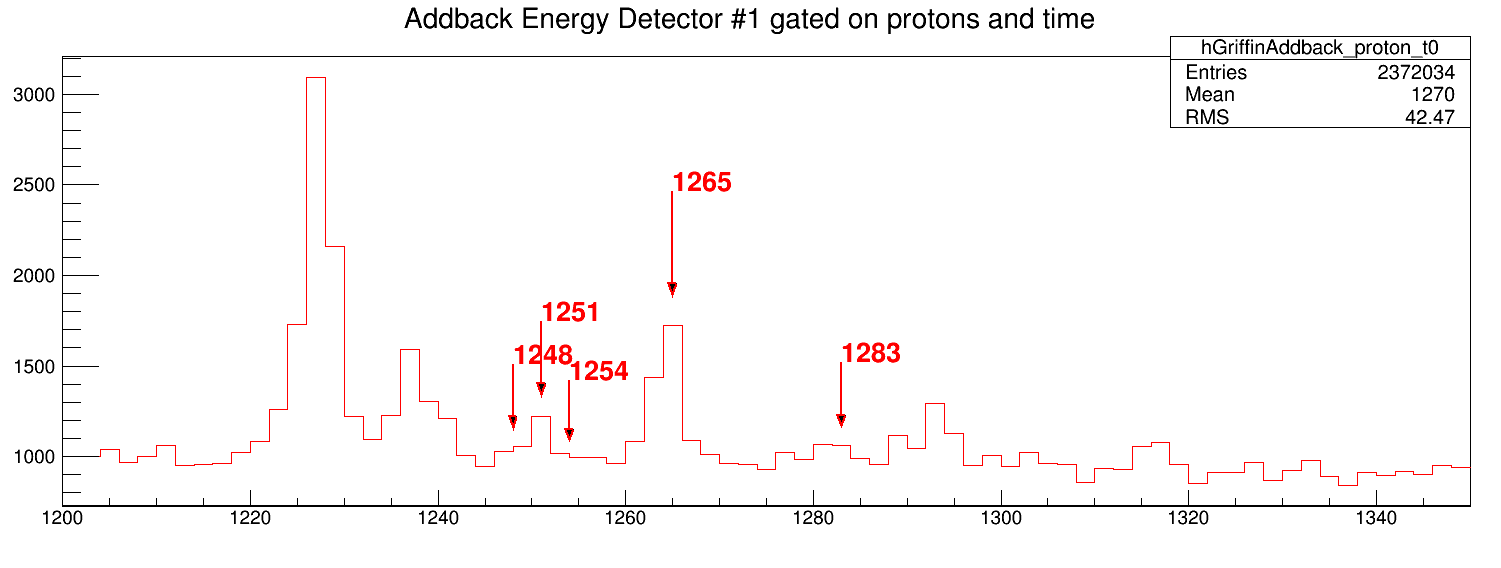 p gated 0 deg detector (time gate+Addback)
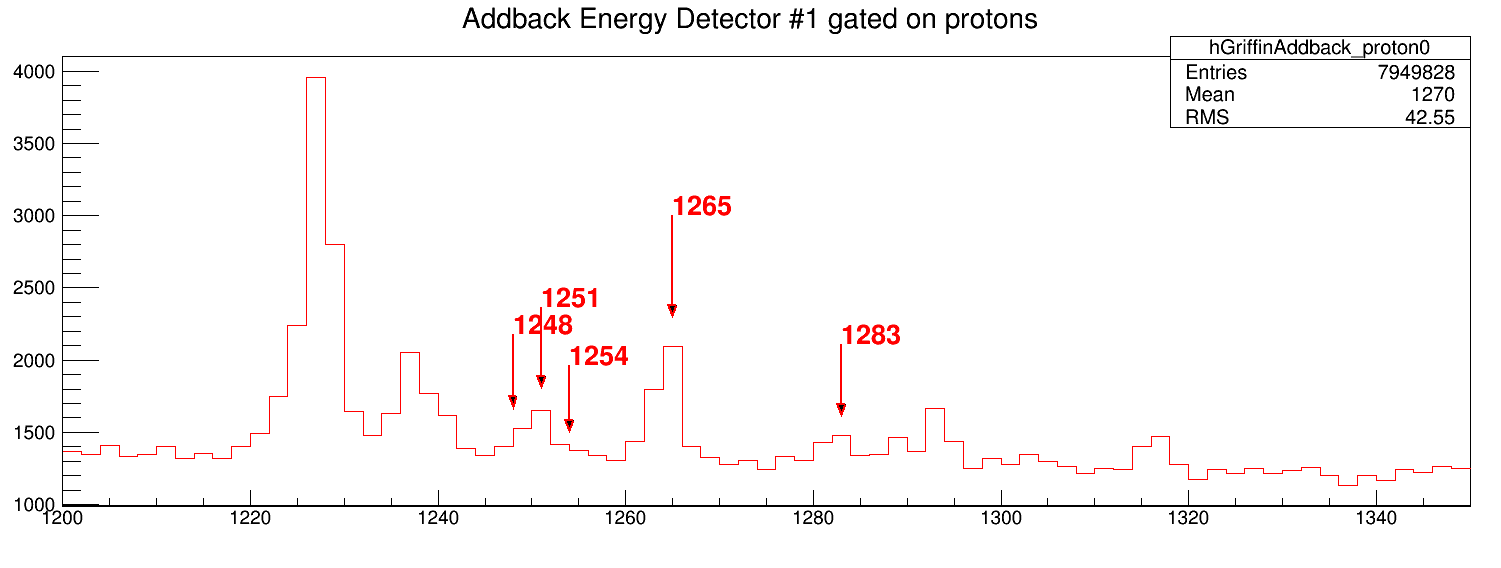 p gated 0 deg detector (Addback)
[Speaker Notes: int E1, E2, E3, E4, E5, start, end;
double Length, Above;
E1=1248; E2=1251; E3=1254; E4=1265; E5=1283;
start = 1200; end = 1350;
hGriffinAddback_proton_t0->GetXaxis()->SetRangeUser(start,end);
//hGriffinAddback_proton_t0->GetYaxis()->SetRangeUser(0,85);
hGriffinAddback_proton_t0->Draw();

Above = 1.1;
Length = 1.3;

int bin1, bin2, bin3, bin4, bin5;
int Y1, Y2, Y3, Y4, Y5;
bin1=hGriffinAddback_proton_t0->FindBin(E1);
bin2=hGriffinAddback_proton_t0->FindBin(E2);
bin3=hGriffinAddback_proton_t0->FindBin(E3);
bin4=hGriffinAddback_proton_t0->FindBin(E4);
bin5=hGriffinAddback_proton_t0->FindBin(E5);
Y1=hGriffinAddback_proton_t0->GetBinContent(bin1)*Above;
Y2=hGriffinAddback_proton_t0->GetBinContent(bin2)*Above;
Y3=hGriffinAddback_proton_t0->GetBinContent(bin3)*Above;
Y4=hGriffinAddback_proton_t0->GetBinContent(bin4)*Above;
Y5=hGriffinAddback_proton_t0->GetBinContent(bin5)*Above;

TArrow *ar1 = new TArrow(E1,Y1,E1,Y1*Length,0.01,"<|"); ar1->SetLineWidth(2); ar1->SetLineColor(2); ar1->SetAngle(40); ar1->Draw();
TText  *tx1=new TText(E1,Y1*Length,"1248"); tx1->SetTextColor(2); tx1->Draw();

TArrow *ar2 = new TArrow(E2,Y2,E2,Y2*Length,0.01,"<|"); ar2->SetLineWidth(2); ar2->SetLineColor(2); ar2->SetAngle(40); ar2->Draw();
TText  *tx2=new TText(E2,Y2*Length,"1251"); tx2->SetTextColor(2); tx2->Draw();

TArrow *ar3 = new TArrow(E3,Y3,E3,Y3*Length,0.01,"<|"); ar3->SetLineWidth(2); ar3->SetLineColor(2); ar3->SetAngle(40); ar3->Draw();
TText  *tx3=new TText(E3,Y3*Length,"1254"); tx3->SetTextColor(2); tx3->Draw();

TArrow *ar4 = new TArrow(E4,Y4,E4,Y4*Length,0.01,"<|"); ar4->SetLineWidth(2); ar4->SetLineColor(2); ar4->SetAngle(40); ar4->Draw();
TText  *tx4=new TText(E4,Y4*Length,"1265"); tx4->SetTextColor(2); tx4->Draw();

TArrow *ar5 = new TArrow(E5,Y5,E5,Y5*Length,0.01,"<|"); ar5->SetLineWidth(2); ar5->SetLineColor(2); ar5->SetAngle(40); ar5->Draw();
TText  *tx5=new TText(E5,Y5*Length,"1283"); tx5->SetTextColor(2); tx5->Draw();





int E1, E2, E3, E4, E5, start, end;
double Length, Above;
E1=1248; E2=1251; E3=1254; E4=1265; E5=1283;
start = 1200; end = 1350;
hGriffinAddback_proton0->GetXaxis()->SetRangeUser(start,end);
//hGriffinAddback_proton0->GetYaxis()->SetRangeUser(0,85);
hGriffinAddback_proton0->Draw();

Above = 1.1;
Length = 1.3;

int bin1, bin2, bin3, bin4, bin5;
int Y1, Y2, Y3, Y4, Y5;
bin1=hGriffinAddback_proton0->FindBin(E1);
bin2=hGriffinAddback_proton0->FindBin(E2);
bin3=hGriffinAddback_proton0->FindBin(E3);
bin4=hGriffinAddback_proton0->FindBin(E4);
bin5=hGriffinAddback_proton0->FindBin(E5);
Y1=hGriffinAddback_proton0->GetBinContent(bin1)*Above;
Y2=hGriffinAddback_proton0->GetBinContent(bin2)*Above;
Y3=hGriffinAddback_proton0->GetBinContent(bin3)*Above;
Y4=hGriffinAddback_proton0->GetBinContent(bin4)*Above;
Y5=hGriffinAddback_proton0->GetBinContent(bin5)*Above;

TArrow *ar1 = new TArrow(E1,Y1,E1,Y1*Length,0.01,"<|"); ar1->SetLineWidth(2); ar1->SetLineColor(2); ar1->SetAngle(40); ar1->Draw();
TText  *tx1=new TText(E1,Y1*Length,"1248"); tx1->SetTextColor(2); tx1->Draw();

TArrow *ar2 = new TArrow(E2,Y2,E2,Y2*Length,0.01,"<|"); ar2->SetLineWidth(2); ar2->SetLineColor(2); ar2->SetAngle(40); ar2->Draw();
TText  *tx2=new TText(E2,Y2*Length,"1251"); tx2->SetTextColor(2); tx2->Draw();

TArrow *ar3 = new TArrow(E3,Y3,E3,Y3*Length,0.01,"<|"); ar3->SetLineWidth(2); ar3->SetLineColor(2); ar3->SetAngle(40); ar3->Draw();
TText  *tx3=new TText(E3,Y3*Length,"1254"); tx3->SetTextColor(2); tx3->Draw();

TArrow *ar4 = new TArrow(E4,Y4,E4,Y4*Length,0.01,"<|"); ar4->SetLineWidth(2); ar4->SetLineColor(2); ar4->SetAngle(40); ar4->Draw();
TText  *tx4=new TText(E4,Y4*Length,"1265"); tx4->SetTextColor(2); tx4->Draw();

TArrow *ar5 = new TArrow(E5,Y5,E5,Y5*Length,0.01,"<|"); ar5->SetLineWidth(2); ar5->SetLineColor(2); ar5->SetAngle(40); ar5->Draw();
TText  *tx5=new TText(E5,Y5*Length,"1283"); tx5->SetTextColor(2); tx5->Draw();]
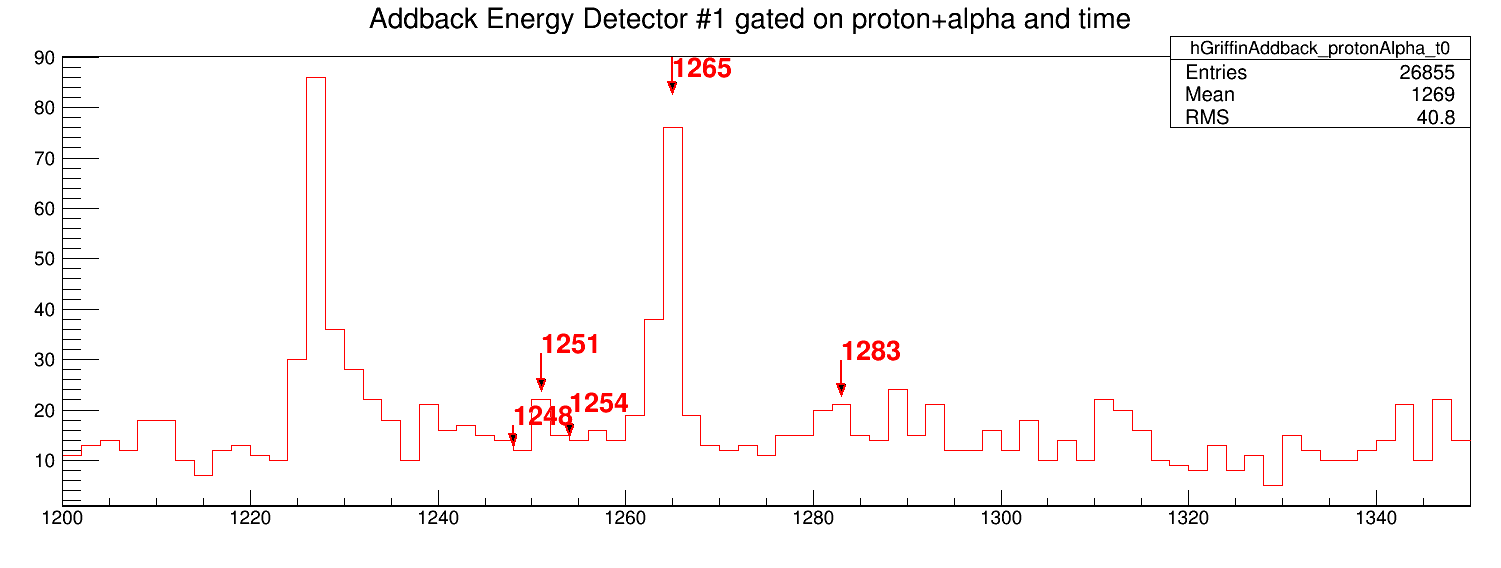 pα gated 0 deg detector (time gate+Addback)
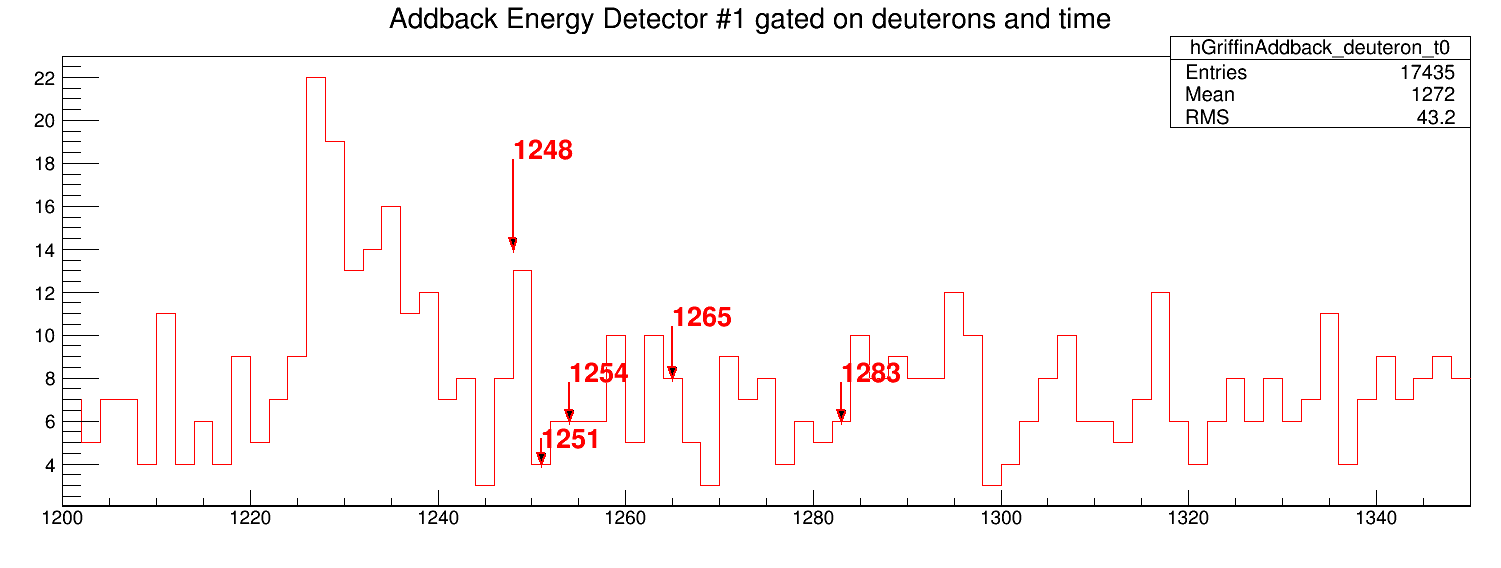 d gated 0 deg detector (time gate+Addback)
[Speaker Notes: int E1, E2, E3, E4, E5, start, end;
double Length, Above;
E1=1248; E2=1251; E3=1254; E4=1265; E5=1283;
start = 1200; end = 1350;
hGriffinAddback_protonAlpha_t0->GetXaxis()->SetRangeUser(start,end);
//hGriffinAddback_protonAlpha_t0->GetYaxis()->SetRangeUser(0,85);
hGriffinAddback_protonAlpha_t0->Draw();

Above = 1.1;
Length = 1.3;

int bin1, bin2, bin3, bin4, bin5;
int Y1, Y2, Y3, Y4, Y5;
bin1=hGriffinAddback_protonAlpha_t0->FindBin(E1);
bin2=hGriffinAddback_protonAlpha_t0->FindBin(E2);
bin3=hGriffinAddback_protonAlpha_t0->FindBin(E3);
bin4=hGriffinAddback_protonAlpha_t0->FindBin(E4);
bin5=hGriffinAddback_protonAlpha_t0->FindBin(E5);
Y1=hGriffinAddback_protonAlpha_t0->GetBinContent(bin1)*Above;
Y2=hGriffinAddback_protonAlpha_t0->GetBinContent(bin2)*Above;
Y3=hGriffinAddback_protonAlpha_t0->GetBinContent(bin3)*Above;
Y4=hGriffinAddback_protonAlpha_t0->GetBinContent(bin4)*Above;
Y5=hGriffinAddback_protonAlpha_t0->GetBinContent(bin5)*Above;

TArrow *ar1 = new TArrow(E1,Y1,E1,Y1*Length,0.01,"<|"); ar1->SetLineWidth(2); ar1->SetLineColor(2); ar1->SetAngle(40); ar1->Draw();
TText  *tx1=new TText(E1,Y1*Length,"1248"); tx1->SetTextColor(2); tx1->Draw();

TArrow *ar2 = new TArrow(E2,Y2,E2,Y2*Length,0.01,"<|"); ar2->SetLineWidth(2); ar2->SetLineColor(2); ar2->SetAngle(40); ar2->Draw();
TText  *tx2=new TText(E2,Y2*Length,"1251"); tx2->SetTextColor(2); tx2->Draw();

TArrow *ar3 = new TArrow(E3,Y3,E3,Y3*Length,0.01,"<|"); ar3->SetLineWidth(2); ar3->SetLineColor(2); ar3->SetAngle(40); ar3->Draw();
TText  *tx3=new TText(E3,Y3*Length,"1254"); tx3->SetTextColor(2); tx3->Draw();

TArrow *ar4 = new TArrow(E4,Y4,E4,Y4*Length/1.2,0.01,"<|"); ar4->SetLineWidth(2); ar4->SetLineColor(2); ar4->SetAngle(40); ar4->Draw();
TText  *tx4=new TText(E4,Y4*Length/1.2,"1265"); tx4->SetTextColor(2); tx4->Draw();

TArrow *ar5 = new TArrow(E5,Y5,E5,Y5*Length,0.01,"<|"); ar5->SetLineWidth(2); ar5->SetLineColor(2); ar5->SetAngle(40); ar5->Draw();
TText  *tx5=new TText(E5,Y5*Length,"1283"); tx5->SetTextColor(2); tx5->Draw();





int E1, E2, E3, E4, E5, start, end;
double Length, Above;
E1=1248; E2=1251; E3=1254; E4=1265; E5=1283;
start = 1200; end = 1350;
hGriffinAddback_deuteron_t0->GetXaxis()->SetRangeUser(start,end);
//hGriffinAddback_deuteron_t0->GetYaxis()->SetRangeUser(0,85);
hGriffinAddback_deuteron_t0->Draw();

Above = 1.1;
Length = 1.3;

int bin1, bin2, bin3, bin4, bin5;
int Y1, Y2, Y3, Y4, Y5;
bin1=hGriffinAddback_deuteron_t0->FindBin(E1);
bin2=hGriffinAddback_deuteron_t0->FindBin(E2);
bin3=hGriffinAddback_deuteron_t0->FindBin(E3);
bin4=hGriffinAddback_deuteron_t0->FindBin(E4);
bin5=hGriffinAddback_deuteron_t0->FindBin(E5);
Y1=hGriffinAddback_deuteron_t0->GetBinContent(bin1)*Above;
Y2=hGriffinAddback_deuteron_t0->GetBinContent(bin2)*Above;
Y3=hGriffinAddback_deuteron_t0->GetBinContent(bin3)*Above;
Y4=hGriffinAddback_deuteron_t0->GetBinContent(bin4)*Above;
Y5=hGriffinAddback_deuteron_t0->GetBinContent(bin5)*Above;

TArrow *ar1 = new TArrow(E1,Y1,E1,Y1*Length,0.01,"<|"); ar1->SetLineWidth(2); ar1->SetLineColor(2); ar1->SetAngle(40); ar1->Draw();
TText  *tx1=new TText(E1,Y1*Length,"1248"); tx1->SetTextColor(2); tx1->Draw();

TArrow *ar2 = new TArrow(E2,Y2,E2,Y2*Length,0.01,"<|"); ar2->SetLineWidth(2); ar2->SetLineColor(2); ar2->SetAngle(40); ar2->Draw();
TText  *tx2=new TText(E2,Y2*Length,"1251"); tx2->SetTextColor(2); tx2->Draw();

TArrow *ar3 = new TArrow(E3,Y3,E3,Y3*Length,0.01,"<|"); ar3->SetLineWidth(2); ar3->SetLineColor(2); ar3->SetAngle(40); ar3->Draw();
TText  *tx3=new TText(E3,Y3*Length,"1254"); tx3->SetTextColor(2); tx3->Draw();

TArrow *ar4 = new TArrow(E4,Y4,E4,Y4*Length,0.01,"<|"); ar4->SetLineWidth(2); ar4->SetLineColor(2); ar4->SetAngle(40); ar4->Draw();
TText  *tx4=new TText(E4,Y4*Length,"1265"); tx4->SetTextColor(2); tx4->Draw();

TArrow *ar5 = new TArrow(E5,Y5,E5,Y5*Length,0.01,"<|"); ar5->SetLineWidth(2); ar5->SetLineColor(2); ar5->SetAngle(40); ar5->Draw();
TText  *tx5=new TText(E5,Y5*Length,"1283"); tx5->SetTextColor(2); tx5->Draw();]
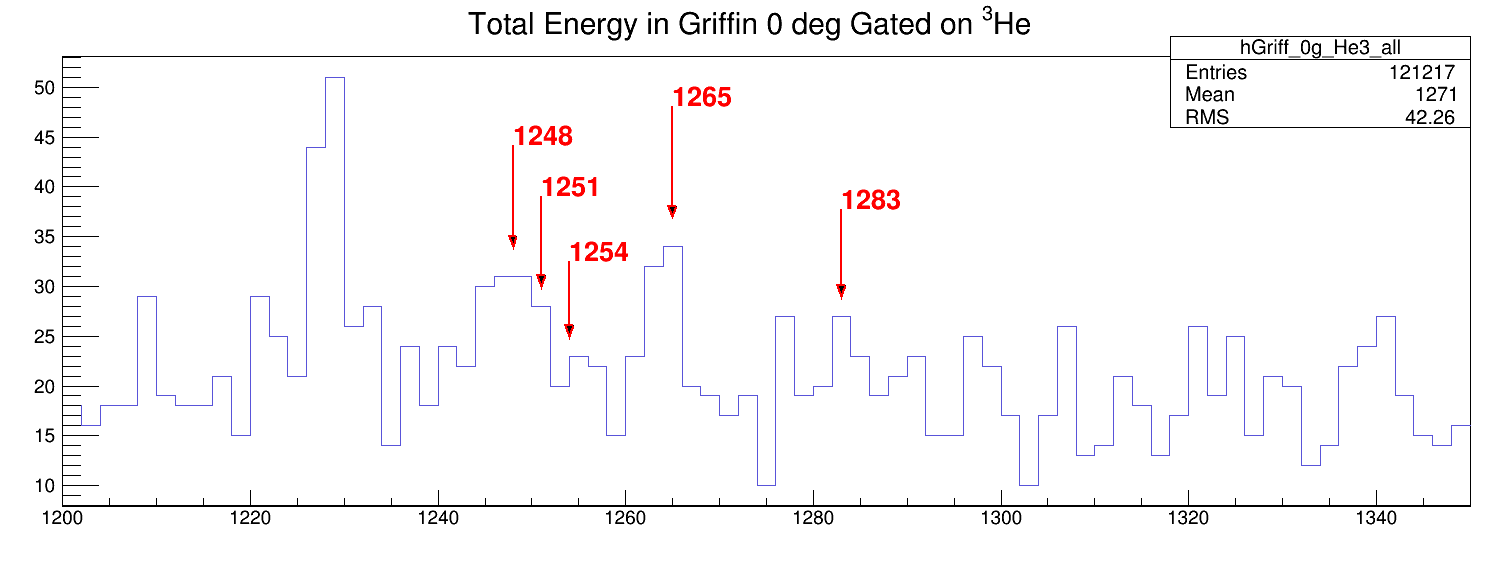 3He gated 0 deg detector
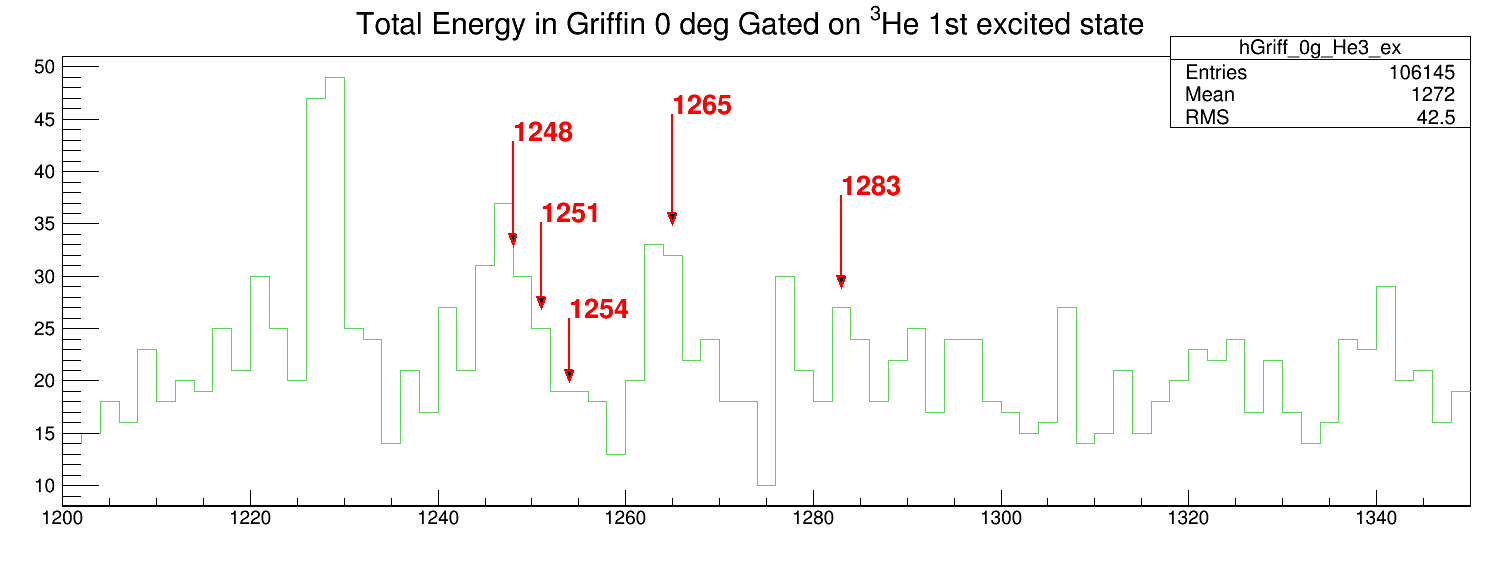 3He 1st excited state gated 0 deg detector
[Speaker Notes: int E1, E2, E3, E4, E5, start, end;
double Length, Above;
E1=1248; E2=1251; E3=1254; E4=1265; E5=1283;
start = 1200; end = 1350;
hGriff_0g_He3_ex->GetXaxis()->SetRangeUser(start,end);
//hGriff_0g_He3_ex->GetYaxis()->SetRangeUser(0,85);
hGriff_0g_He3_ex->Draw();

Above = 1.1;
Length = 1.3;

int bin1, bin2, bin3, bin4, bin5;
int Y1, Y2, Y3, Y4, Y5;
bin1=hGriff_0g_He3_ex->FindBin(E1);
bin2=hGriff_0g_He3_ex->FindBin(E2);
bin3=hGriff_0g_He3_ex->FindBin(E3);
bin4=hGriff_0g_He3_ex->FindBin(E4);
bin5=hGriff_0g_He3_ex->FindBin(E5);
Y1=hGriff_0g_He3_ex->GetBinContent(bin1)*Above;
Y2=hGriff_0g_He3_ex->GetBinContent(bin2)*Above;
Y3=hGriff_0g_He3_ex->GetBinContent(bin3)*Above;
Y4=hGriff_0g_He3_ex->GetBinContent(bin4)*Above;
Y5=hGriff_0g_He3_ex->GetBinContent(bin5)*Above;

TArrow *ar1 = new TArrow(E1,Y1,E1,Y1*Length,0.01,"<|"); ar1->SetLineWidth(2); ar1->SetLineColor(2); ar1->SetAngle(40); ar1->Draw();
TText  *tx1=new TText(E1,Y1*Length,"1248"); tx1->SetTextColor(2); tx1->Draw();

TArrow *ar2 = new TArrow(E2,Y2,E2,Y2*Length,0.01,"<|"); ar2->SetLineWidth(2); ar2->SetLineColor(2); ar2->SetAngle(40); ar2->Draw();
TText  *tx2=new TText(E2,Y2*Length,"1251"); tx2->SetTextColor(2); tx2->Draw();

TArrow *ar3 = new TArrow(E3,Y3,E3,Y3*Length,0.01,"<|"); ar3->SetLineWidth(2); ar3->SetLineColor(2); ar3->SetAngle(40); ar3->Draw();
TText  *tx3=new TText(E3,Y3*Length,"1254"); tx3->SetTextColor(2); tx3->Draw();

TArrow *ar4 = new TArrow(E4,Y4,E4,Y4*Length,0.01,"<|"); ar4->SetLineWidth(2); ar4->SetLineColor(2); ar4->SetAngle(40); ar4->Draw();
TText  *tx4=new TText(E4,Y4*Length,"1265"); tx4->SetTextColor(2); tx4->Draw();

TArrow *ar5 = new TArrow(E5,Y5,E5,Y5*Length,0.01,"<|"); ar5->SetLineWidth(2); ar5->SetLineColor(2); ar5->SetAngle(40); ar5->Draw();
TText  *tx5=new TText(E5,Y5*Length,"1283"); tx5->SetTextColor(2); tx5->Draw();]
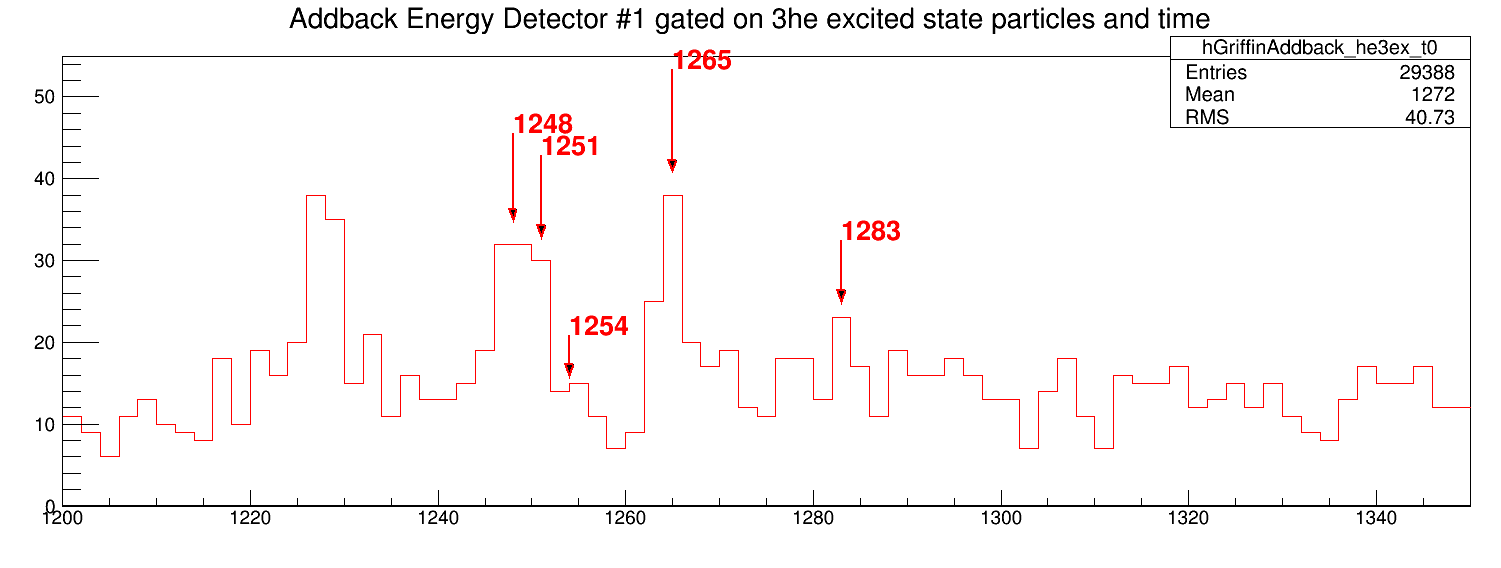 3He 1st excited state gated 0 deg detector (time gate+Addback)
[Speaker Notes: int E1, E2, E3, E4, E5, start, end;
double Length, Above;
E1=1248; E2=1251; E3=1254; E4=1265; E5=1283;
start = 1200; end = 1350;
hGriffinAddback_he3ex_t0->GetXaxis()->SetRangeUser(start,end);
//hGriffinAddback_he3ex_t0->GetYaxis()->SetRangeUser(0,85);
hGriffinAddback_he3ex_t0->Draw();

Above = 1.1;
Length = 1.3;

int bin1, bin2, bin3, bin4, bin5;
int Y1, Y2, Y3, Y4, Y5;
bin1=hGriffinAddback_he3ex_t0->FindBin(E1);
bin2=hGriffinAddback_he3ex_t0->FindBin(E2);
bin3=hGriffinAddback_he3ex_t0->FindBin(E3);
bin4=hGriffinAddback_he3ex_t0->FindBin(E4);
bin5=hGriffinAddback_he3ex_t0->FindBin(E5);
Y1=hGriffinAddback_he3ex_t0->GetBinContent(bin1)*Above;
Y2=hGriffinAddback_he3ex_t0->GetBinContent(bin2)*Above;
Y3=hGriffinAddback_he3ex_t0->GetBinContent(bin3)*Above;
Y4=hGriffinAddback_he3ex_t0->GetBinContent(bin4)*Above;
Y5=hGriffinAddback_he3ex_t0->GetBinContent(bin5)*Above;

TArrow *ar1 = new TArrow(E1,Y1,E1,Y1*Length,0.01,"<|"); ar1->SetLineWidth(2); ar1->SetLineColor(2); ar1->SetAngle(40); ar1->Draw();
TText  *tx1=new TText(E1,Y1*Length,"1248"); tx1->SetTextColor(2); tx1->Draw();

TArrow *ar2 = new TArrow(E2,Y2,E2,Y2*Length,0.01,"<|"); ar2->SetLineWidth(2); ar2->SetLineColor(2); ar2->SetAngle(40); ar2->Draw();
TText  *tx2=new TText(E2,Y2*Length,"1251"); tx2->SetTextColor(2); tx2->Draw();

TArrow *ar3 = new TArrow(E3,Y3,E3,Y3*Length,0.01,"<|"); ar3->SetLineWidth(2); ar3->SetLineColor(2); ar3->SetAngle(40); ar3->Draw();
TText  *tx3=new TText(E3,Y3*Length,"1254"); tx3->SetTextColor(2); tx3->Draw();

TArrow *ar4 = new TArrow(E4,Y4,E4,Y4*Length,0.01,"<|"); ar4->SetLineWidth(2); ar4->SetLineColor(2); ar4->SetAngle(40); ar4->Draw();
TText  *tx4=new TText(E4,Y4*Length,"1265"); tx4->SetTextColor(2); tx4->Draw();

TArrow *ar5 = new TArrow(E5,Y5,E5,Y5*Length,0.01,"<|"); ar5->SetLineWidth(2); ar5->SetLineColor(2); ar5->SetAngle(40); ar5->Draw();
TText  *tx5=new TText(E5,Y5*Length,"1283"); tx5->SetTextColor(2); tx5->Draw();]
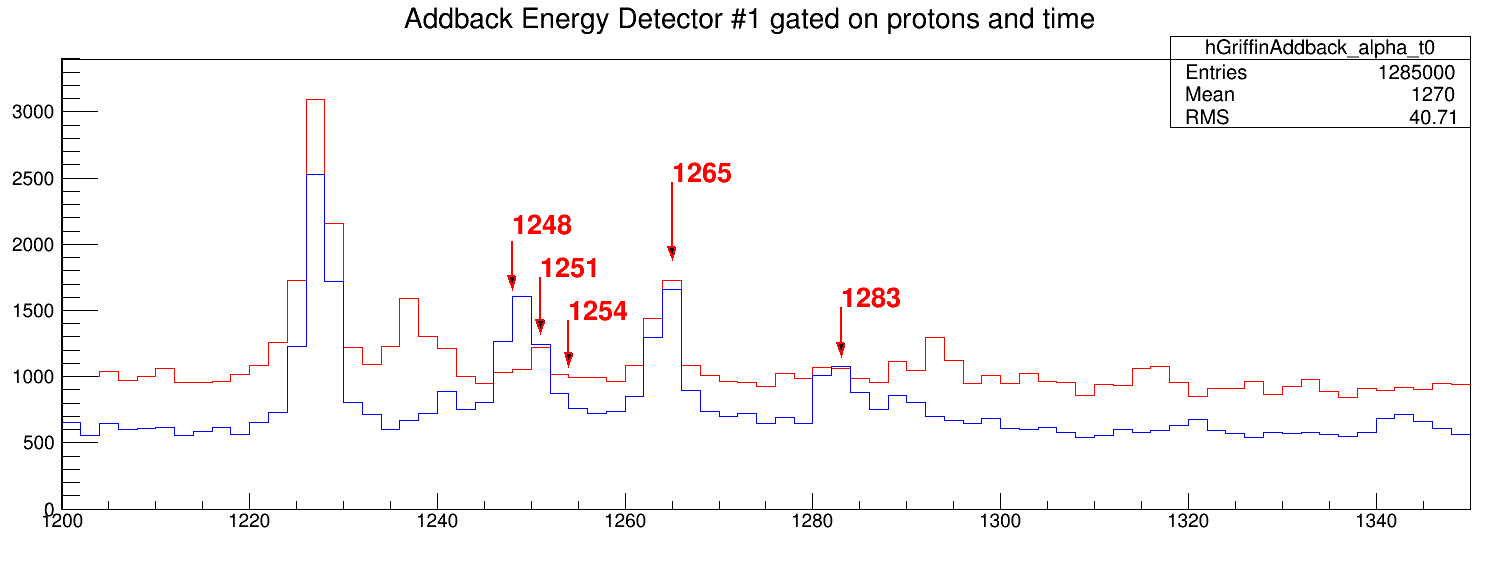 Red: hGriffinAddback_proton_t0
Blue: hGriffinAddback_alpha_t0
[Speaker Notes: int E1, E2, E3, E4, E5, start, end;
double Length, Above;
E1=1248; E2=1251; E3=1254; E4=1265; E5=1283;
start = 1200; end = 1350;
hGriffinAddback_proton_t0->GetXaxis()->SetRangeUser(start,end);
//hGriffinAddback_proton_t0->GetYaxis()->SetRangeUser(0,85);
hGriffinAddback_proton_t0->Draw();
hGriffinAddback_alpha_t0->Draw("same");

Above = 1.1;
Length = 1.3;

int bin1, bin2, bin3, bin4, bin5;
int Y1, Y2, Y3, Y4, Y5;
bin1=hGriffinAddback_proton_t0->FindBin(E1);
bin2=hGriffinAddback_proton_t0->FindBin(E2);
bin3=hGriffinAddback_proton_t0->FindBin(E3);
bin4=hGriffinAddback_proton_t0->FindBin(E4);
bin5=hGriffinAddback_proton_t0->FindBin(E5);
Y1=hGriffinAddback_proton_t0->GetBinContent(bin1)*Above;
Y2=hGriffinAddback_proton_t0->GetBinContent(bin2)*Above;
Y3=hGriffinAddback_proton_t0->GetBinContent(bin3)*Above;
Y4=hGriffinAddback_proton_t0->GetBinContent(bin4)*Above;
Y5=hGriffinAddback_proton_t0->GetBinContent(bin5)*Above;

TArrow *ar1 = new TArrow(E1,Y1,E1,Y1*Length,0.01,"<|"); ar1->SetLineWidth(2); ar1->SetLineColor(2); ar1->SetAngle(40); ar1->Draw();
TText  *tx1=new TText(E1,Y1*Length,"1248"); tx1->SetTextColor(2); tx1->Draw();

TArrow *ar2 = new TArrow(E2,Y2,E2,Y2*Length,0.01,"<|"); ar2->SetLineWidth(2); ar2->SetLineColor(2); ar2->SetAngle(40); ar2->Draw();
TText  *tx2=new TText(E2,Y2*Length,"1251"); tx2->SetTextColor(2); tx2->Draw();

TArrow *ar3 = new TArrow(E3,Y3,E3,Y3*Length,0.01,"<|"); ar3->SetLineWidth(2); ar3->SetLineColor(2); ar3->SetAngle(40); ar3->Draw();
TText  *tx3=new TText(E3,Y3*Length,"1254"); tx3->SetTextColor(2); tx3->Draw();

TArrow *ar4 = new TArrow(E4,Y4,E4,Y4*Length,0.01,"<|"); ar4->SetLineWidth(2); ar4->SetLineColor(2); ar4->SetAngle(40); ar4->Draw();
TText  *tx4=new TText(E4,Y4*Length,"1265"); tx4->SetTextColor(2); tx4->Draw();

TArrow *ar5 = new TArrow(E5,Y5,E5,Y5*Length,0.01,"<|"); ar5->SetLineWidth(2); ar5->SetLineColor(2); ar5->SetAngle(40); ar5->Draw();
TText  *tx5=new TText(E5,Y5*Length,"1283"); tx5->SetTextColor(2); tx5->Draw();]
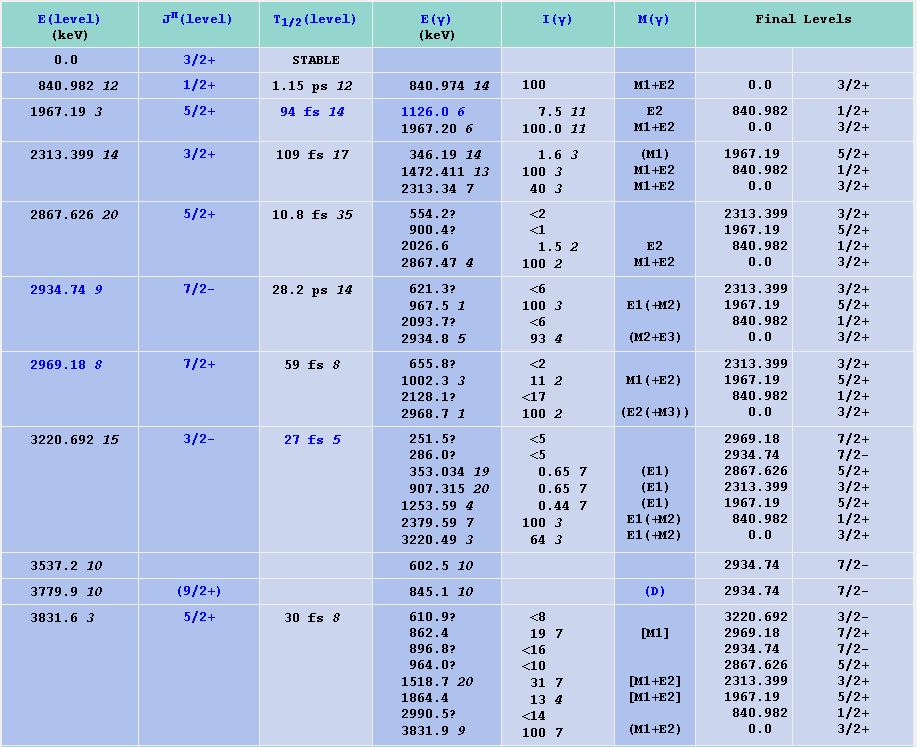 Observed in hGriffinAddback_proton_t0
But not observed in hGriffinAddback_alpha_t0
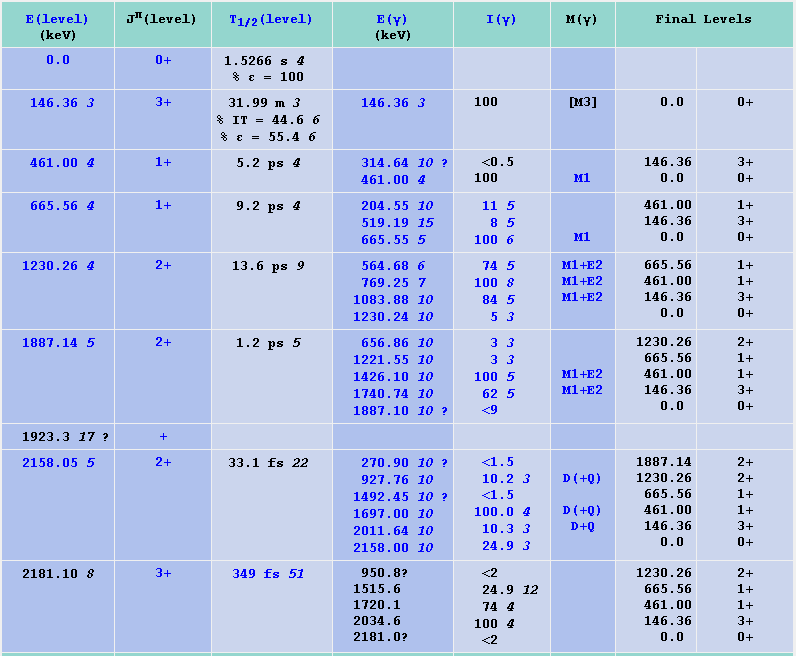 Observed in hGriffinAddback_proton_t0
Also observed in hGriffinAddback_alpha_t0
Maybe 34Cl continues emitting particles
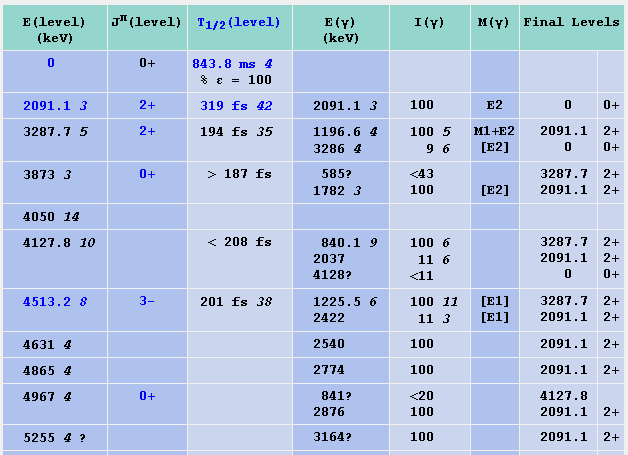 None is observed in hGriffinAddback_0
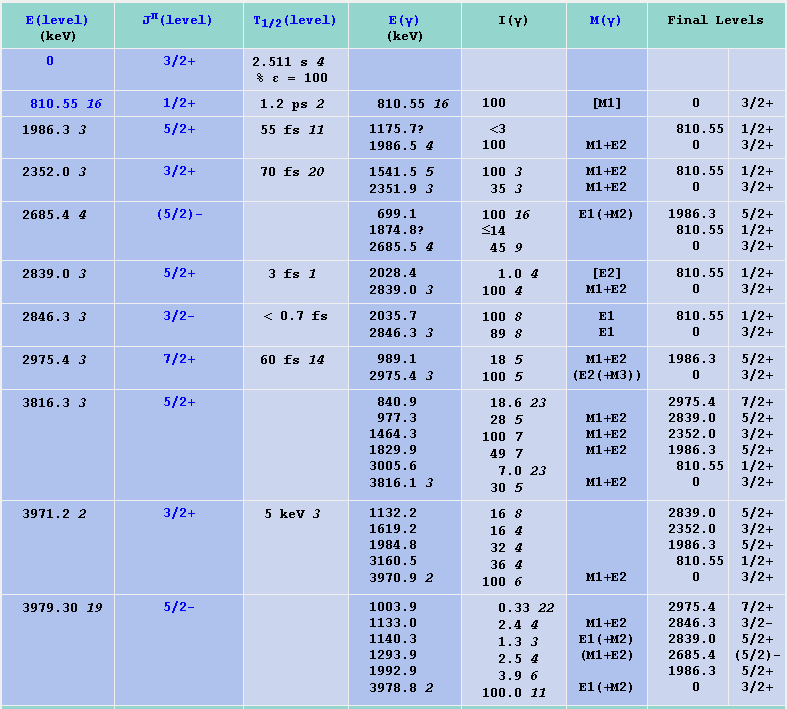 None observed in hGriffinAddback_deuteron_t0
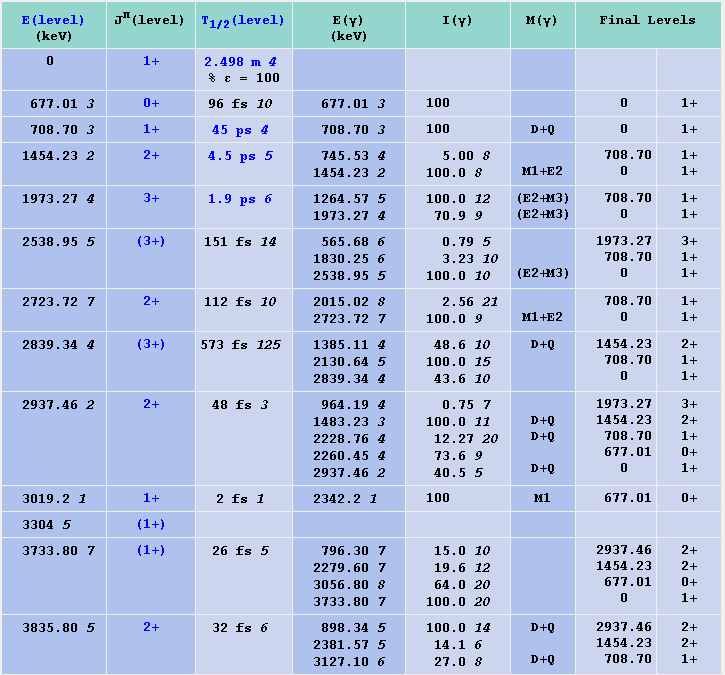 Observed in hGriffinAddback_protonAlpha_t0
Observed in hGriffinAddback_alpha_t0
Observed in hGriffinAddback_proton_t0
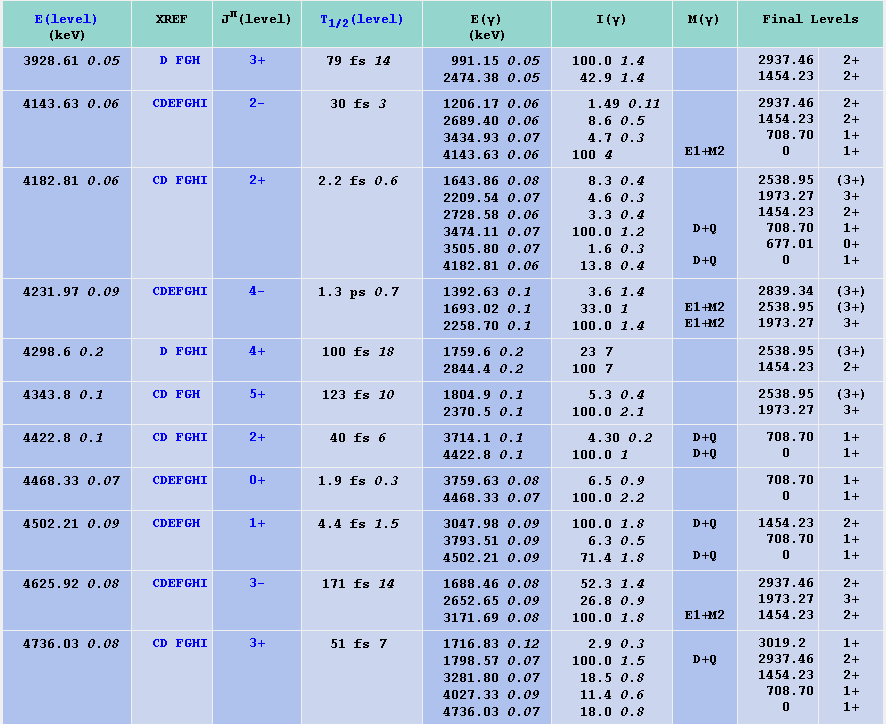 Observed in hGriffinAddback_protonAlpha_t0
Observed in hGriffinAddback_alpha_t0
Observed in hGriffinAddback_proton_t0
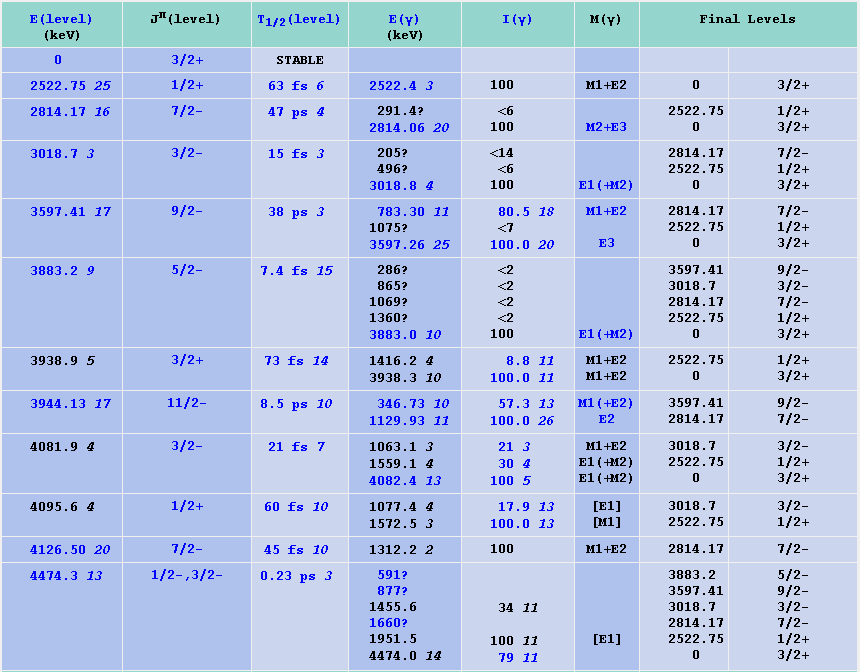 Observed in hGriffinAddback_protonAlpha_t0
Observed in hGriffinAddback_alpha_t0
Observed in hGriffinAddback_proton_t0
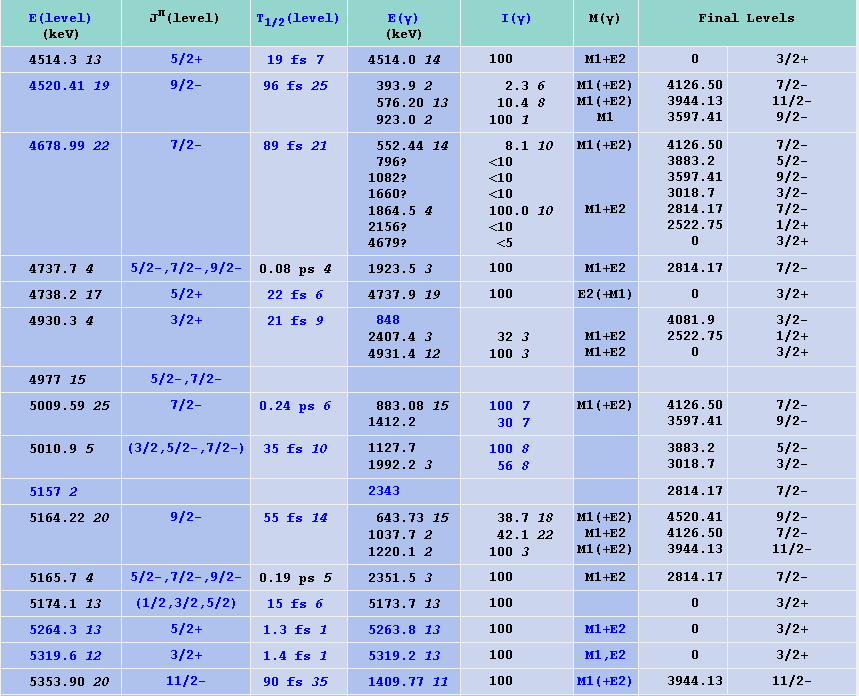 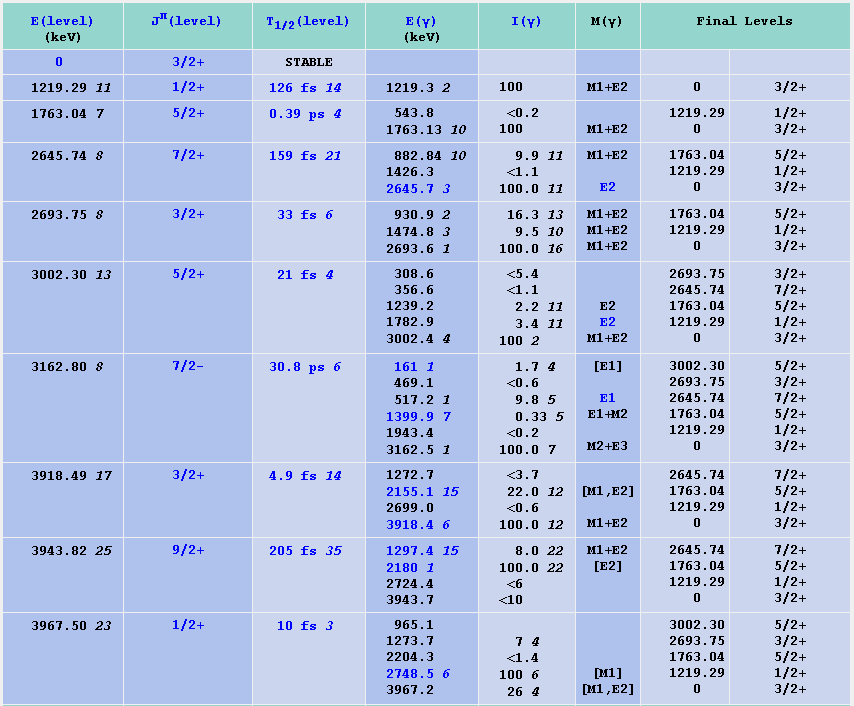 Maybe observed in hGriffinAddback_protonAlpha_t0
Observed in hGriffinAddback_alpha_t0
None is observed in hGriffinAddback_proton_t0
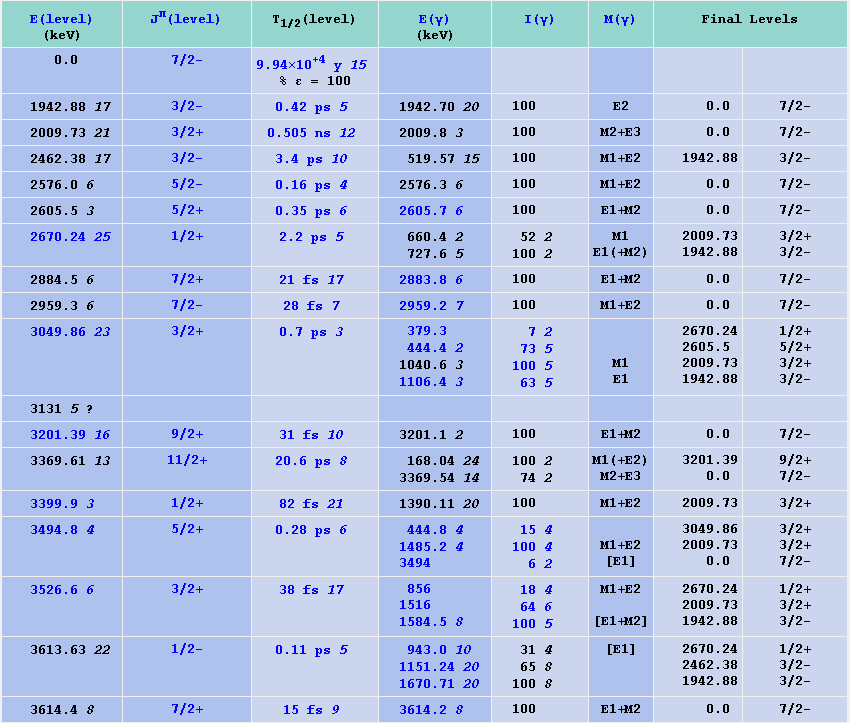 None is observed in hGriffinAddback_he3ex_t0
None is observed in hGriff_0g_He3_all
None is observed in hGriff_0g_He3_ex
None is observed in hGriffinAddback_t0
None is observed in hGriffinAddback_alpha_t0
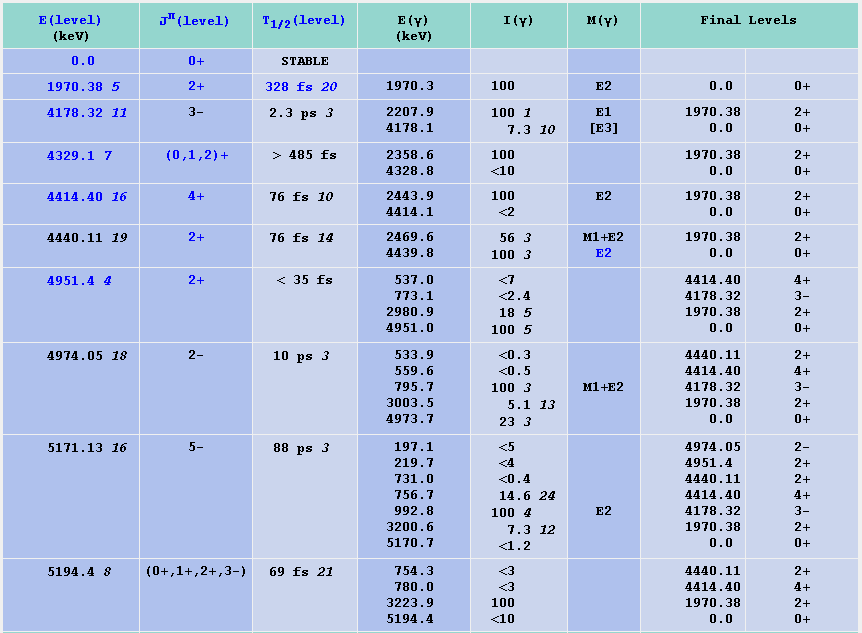 Observed in hGriffinAddback_alpha_t0
1970 is observed in hGriffinAddback_proton_t0
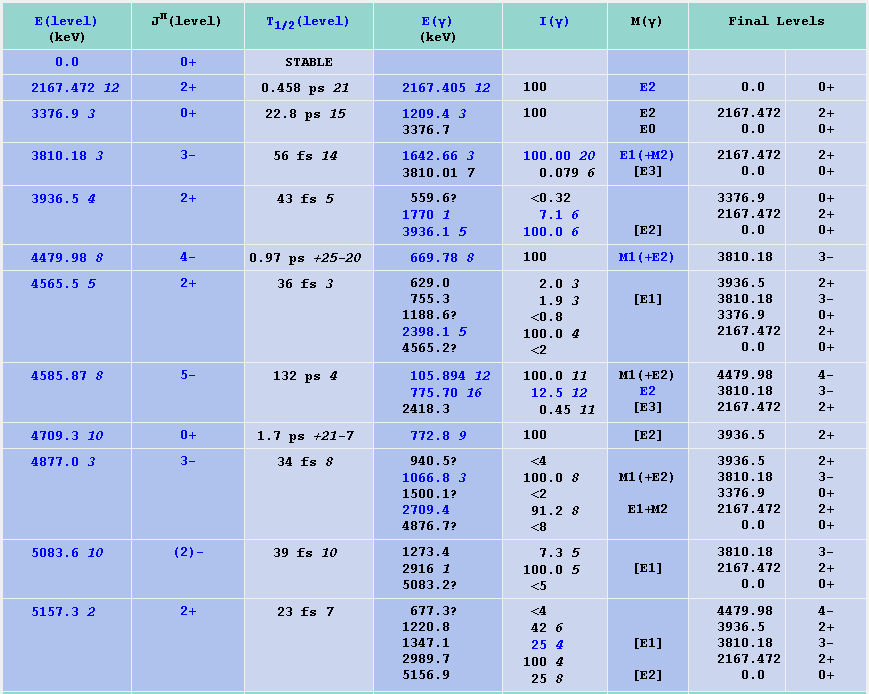 Observed in hGriffinAddback_protonAlpha_t0
Observed in hGriffinAddback_alpha_t0
106 is not observed in hGriffinAddback_proton_t0
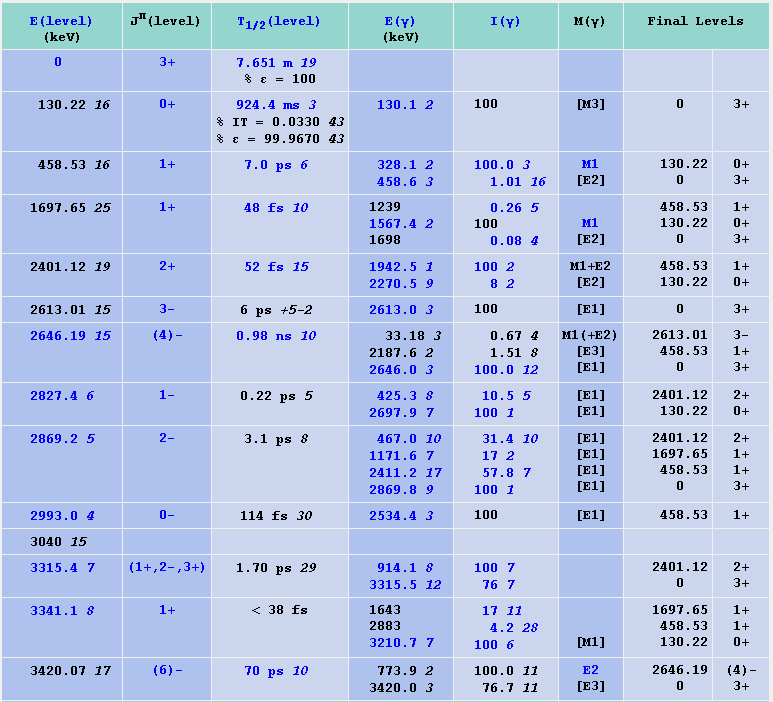 None is observed in hGriffinAddback_deuteron_t0
None is observed in hGriffinAddback_alpha_t0
None is observed in hGriffinAddback_proton_t0
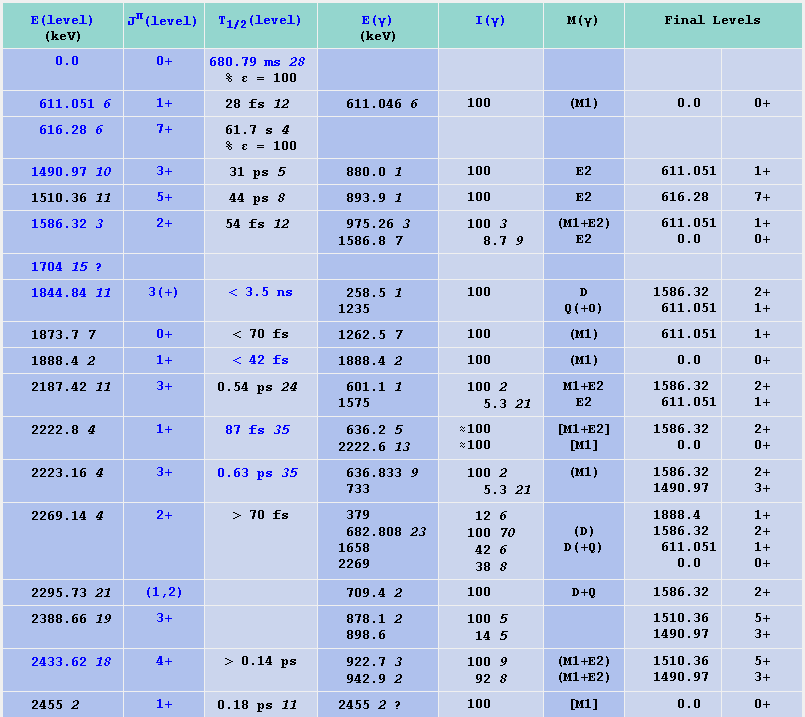 709 is observed in both proton and alpha, but 1586/975 are not.
None is observed in hGriffinAddback_deuteron_t0
709 is observed in hGriffinAddback_proton_t0
709 is observed in hGriffinAddback_alpha_t0
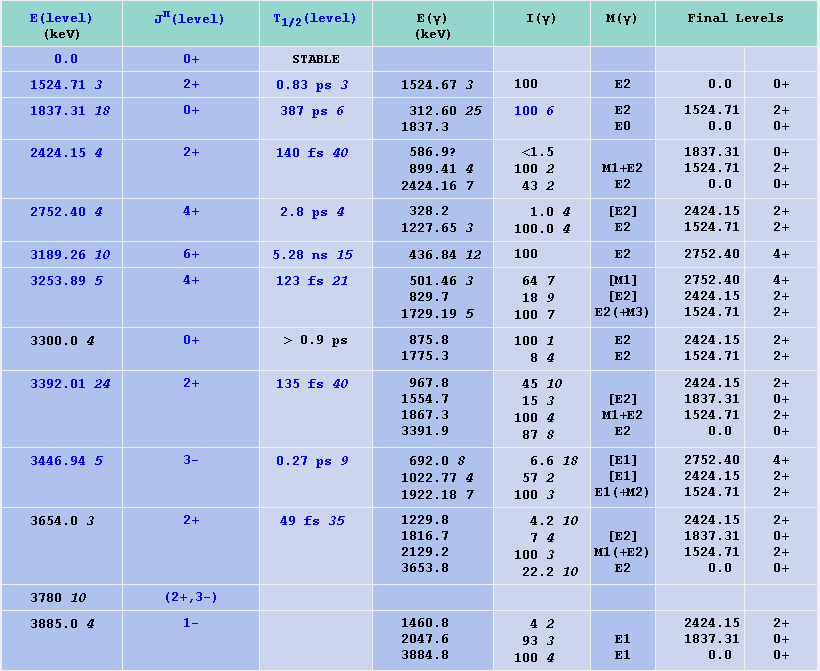 Observed in hGriffinAddback_proton_t0
Observed in hGriffinAddback_alpha_t0
2129 only in alpha
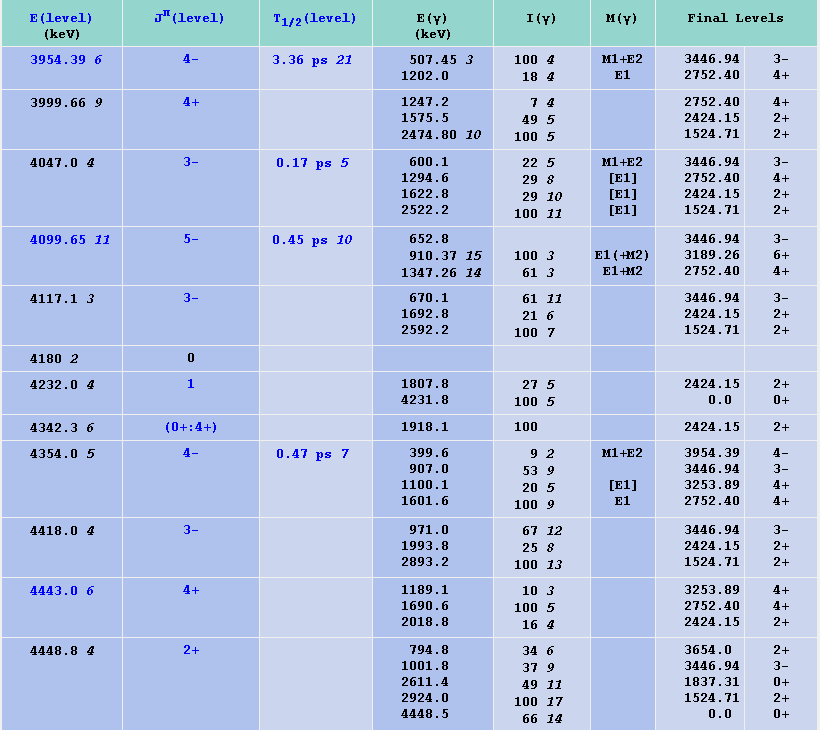 Observed in hGriffinAddback_proton_t0
Observed in hGriffinAddback_alpha_t0
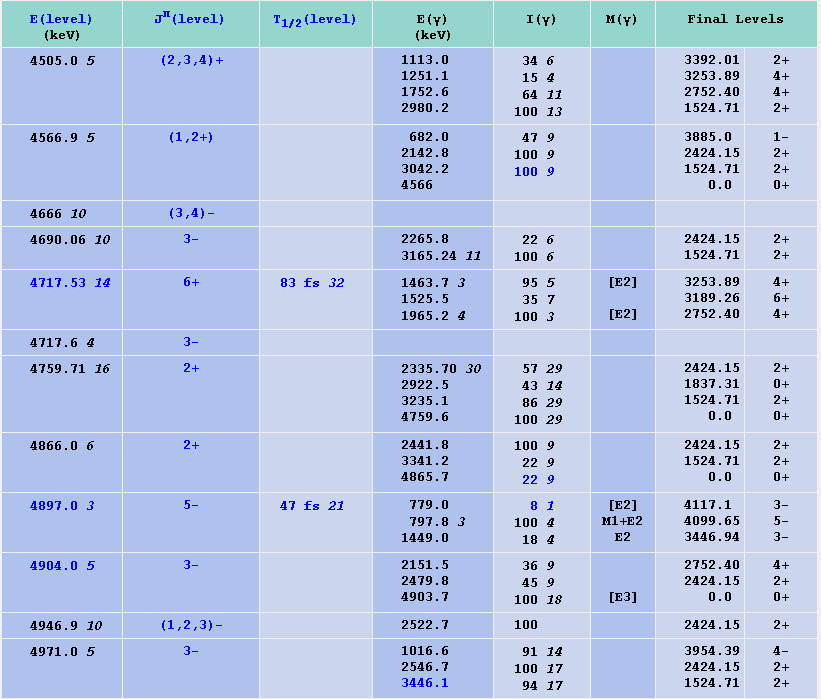 Observed in hGriffinAddback_proton_t0
Observed in hGriffinAddback_alpha_t0
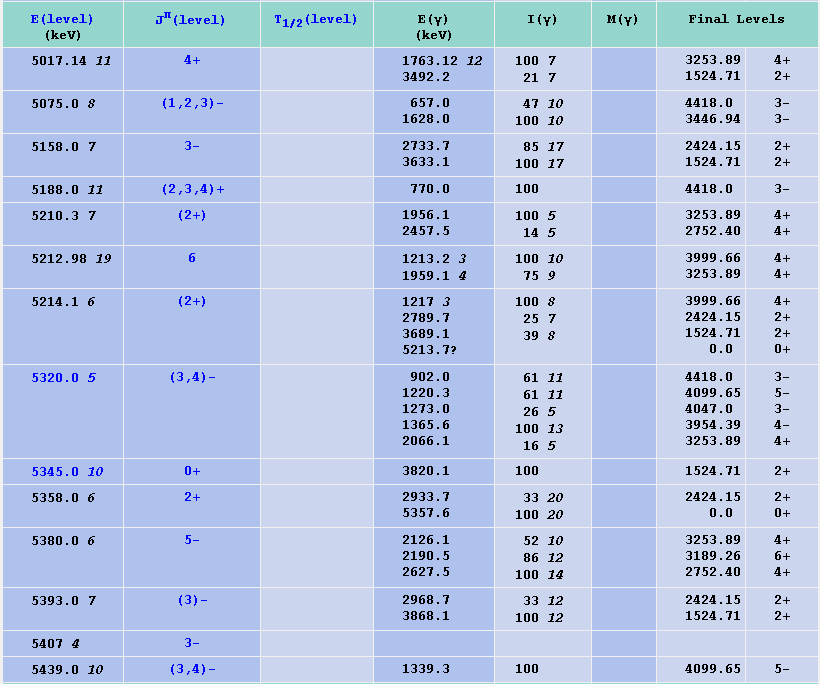 Observed in hGriffinAddback_proton_t0
Observed in hGriffinAddback_alpha_t0
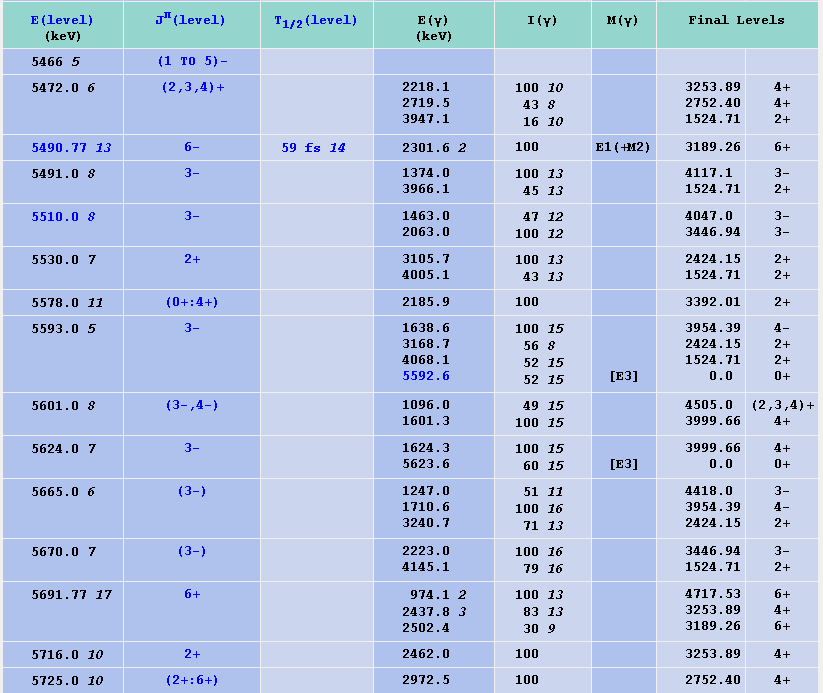 Observed in hGriffinAddback_proton_t0
Observed in hGriffinAddback_alpha_t0
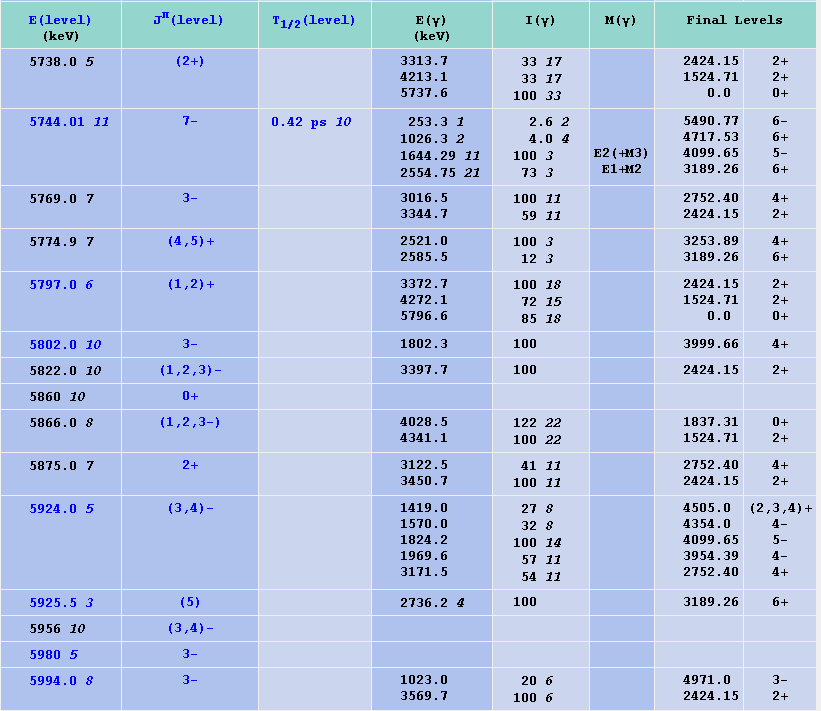 Observed in hGriffinAddback_proton_t0
Observed in hGriffinAddback_alpha_t0
1644,2554 only in alpha
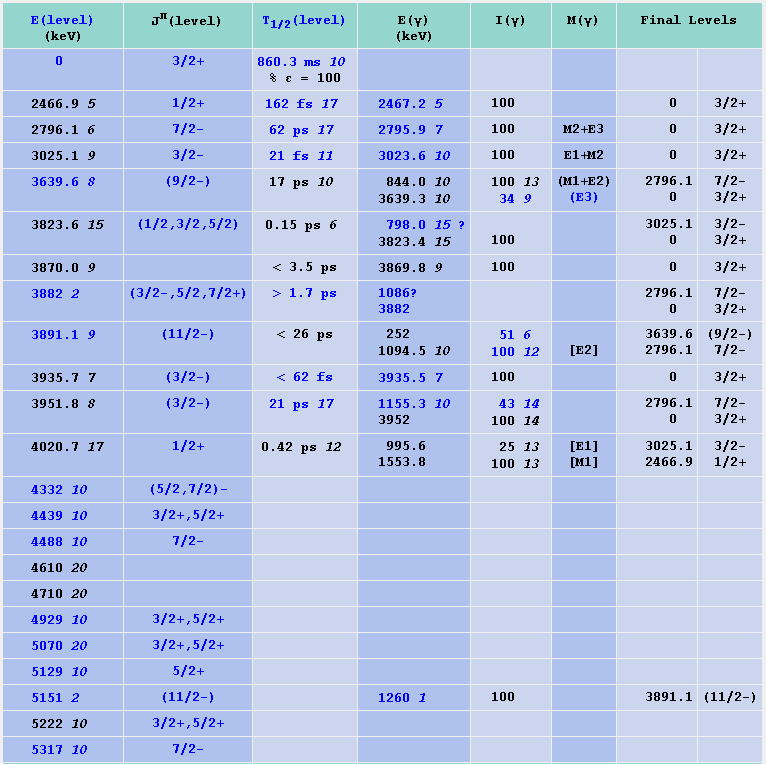 None is observed in hGriffinAddback_alpha_t0
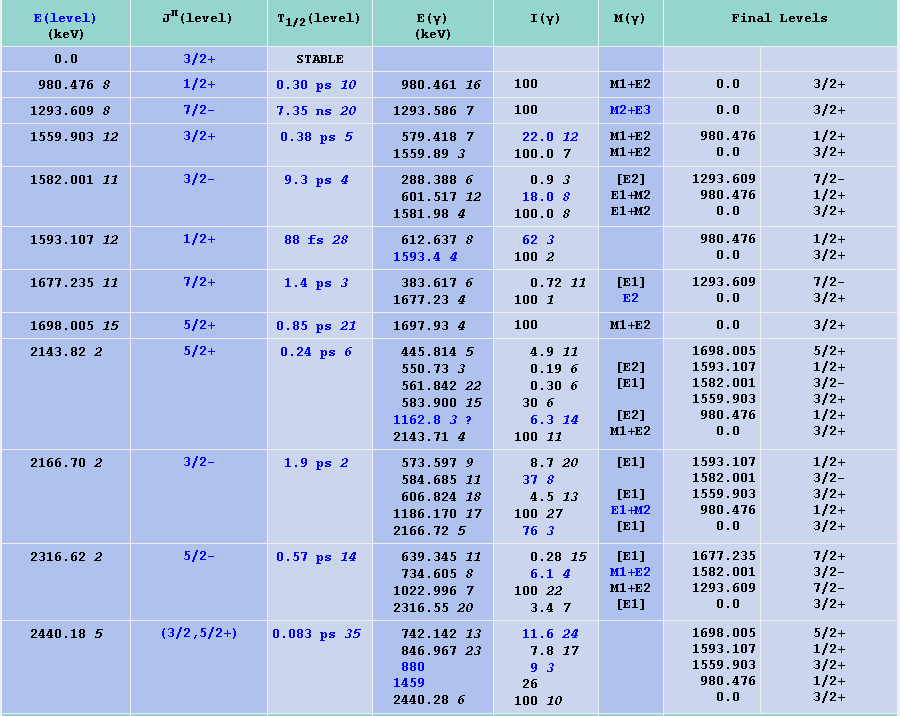 1293, 1581, 2167, and 1023 are observed in Addback_proton_t0
are observed in hGriffinAddback_alpha_t0
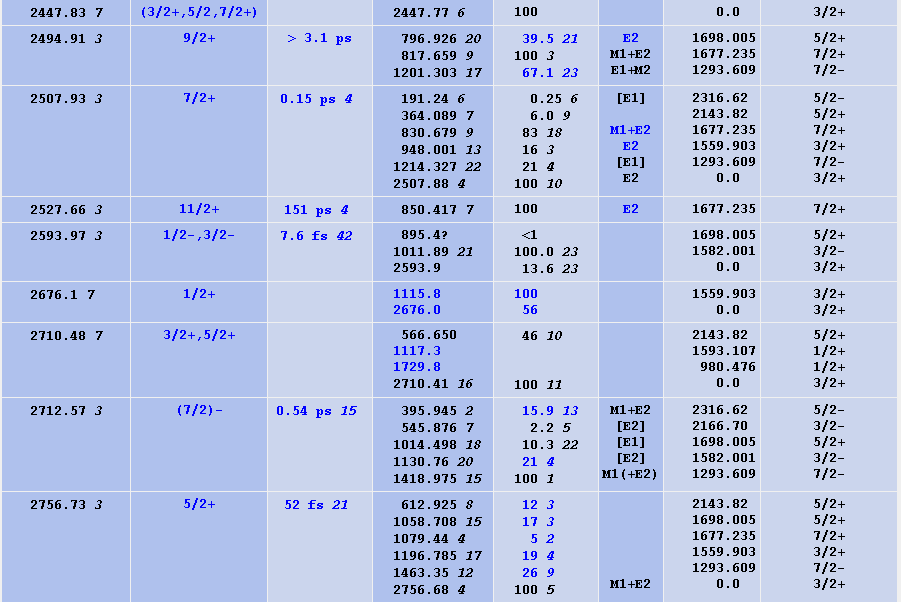 None is observed in hGriffinAddback_proton_t0
None is observed in hGriffinAddback_alpha_t0
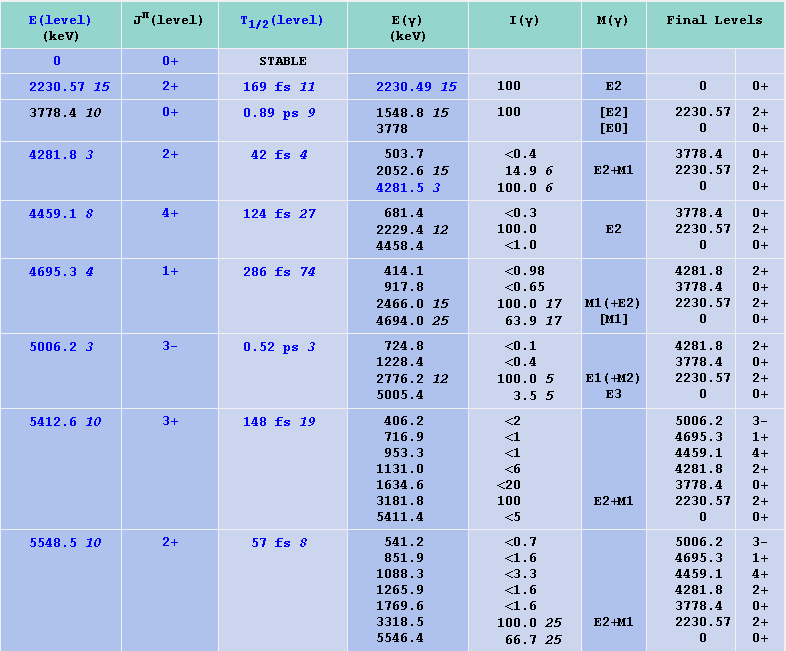 None is observed in hGriffinAddback_alpha_t0
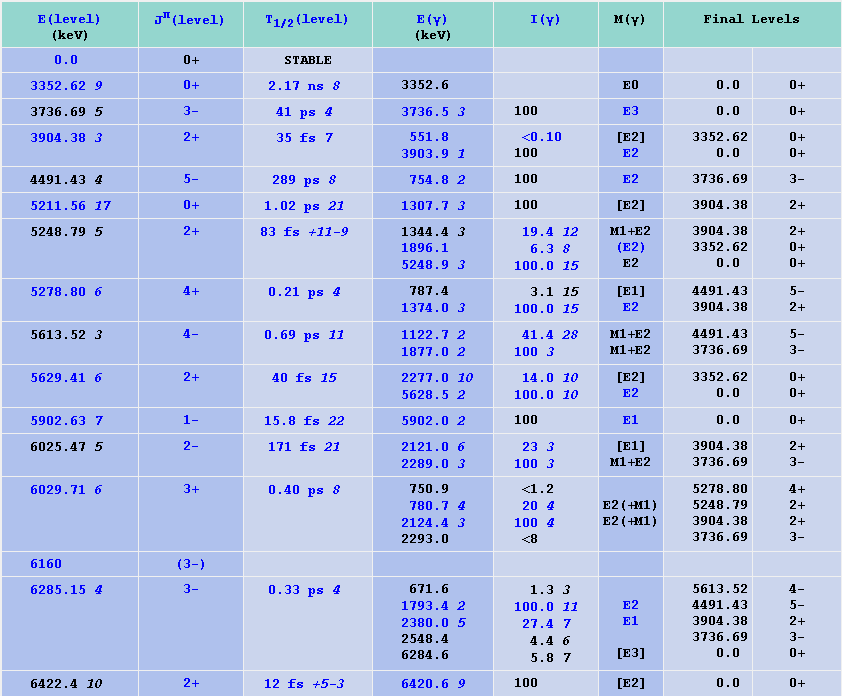 Observed in hGriffinAddback_alpha_t0
None is observed in hGriffinAddback_proton_t0
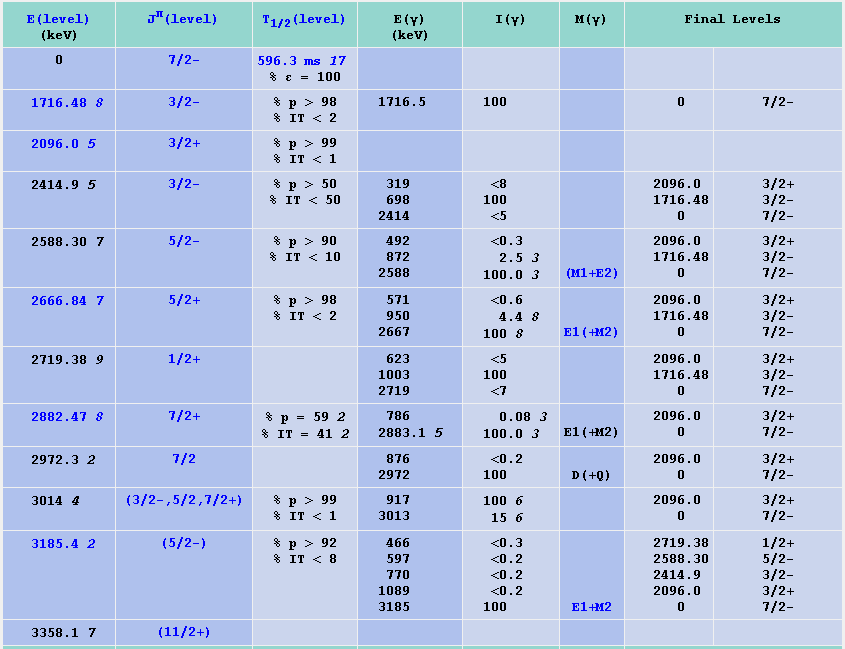 None is observed in hGriffinAddback_alpha_t0
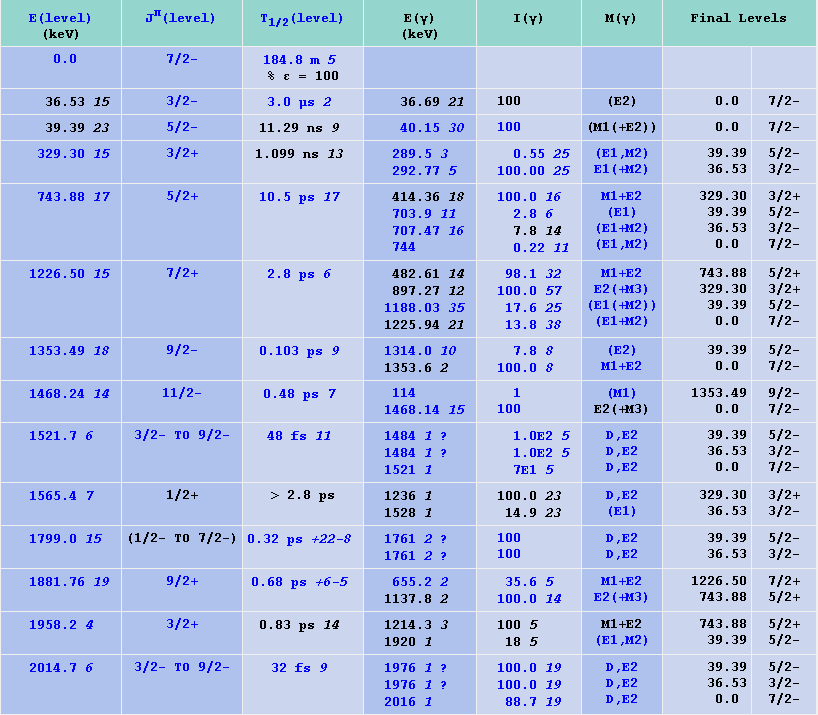 None is observed in hGriffinAddback_alpha_t0
None is observed in hGriff_0g_He3_all
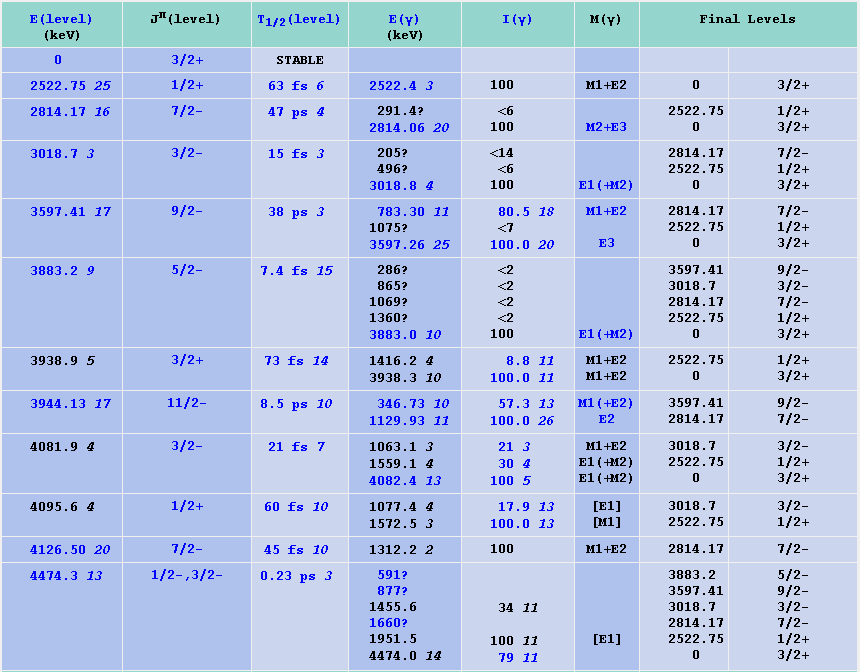 Observed in hGriffinAddback_protonAlpha_t0
Observed in hGriffinAddback_alpha_t0
Observed in hGriffinAddback_proton_t0
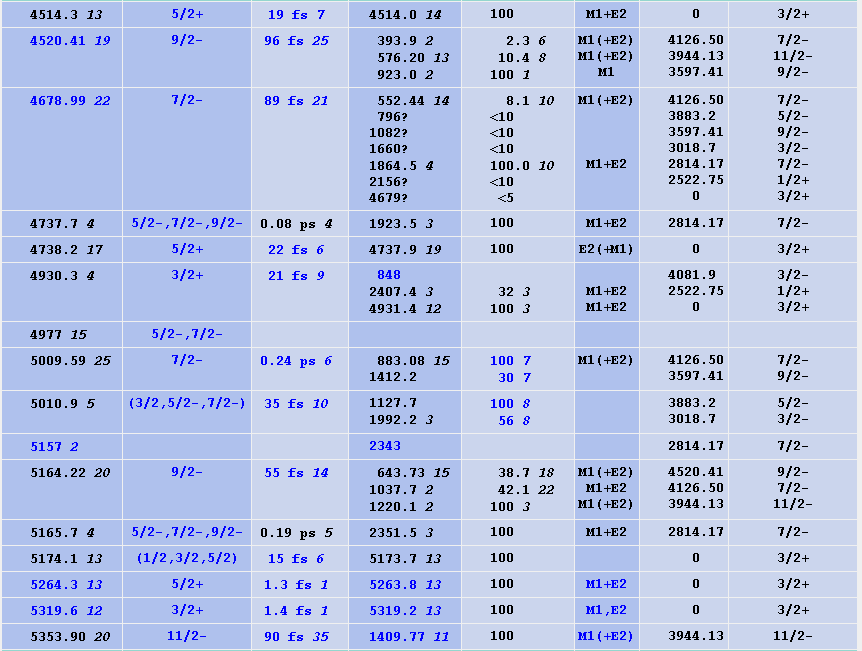 None is observed in hGriffinAddback_protonAlpha_t0
None is observed in hGriffinAddback_alpha_t0
None is observed in hGriffinAddback_proton_t0
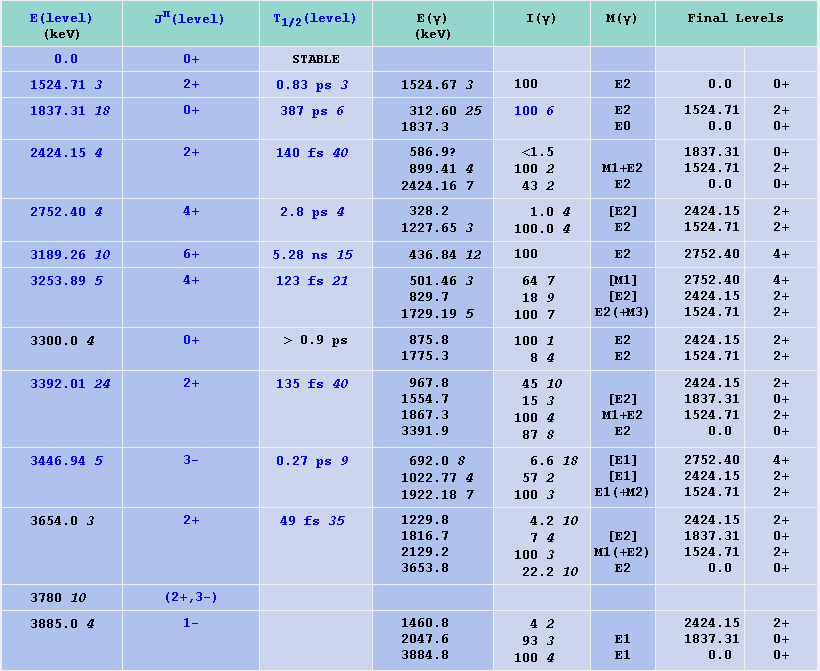 Observed in hGriffinAddback_proton_t0
Observed in hGriffinAddback_alpha_t0
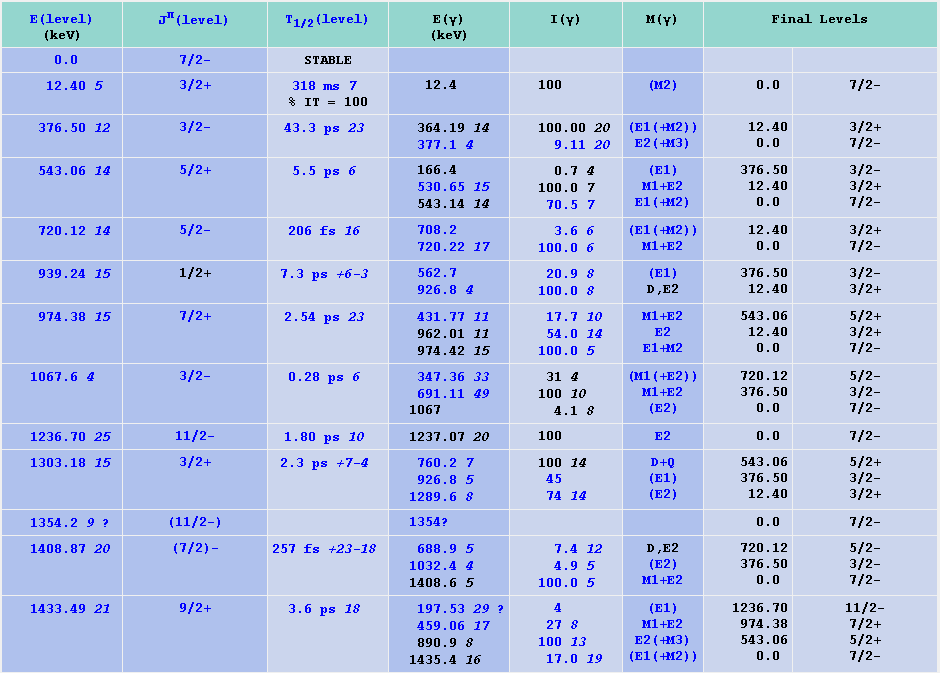 1237 and 1408 are observed in hGriffinAddback_proton_t0
1408 is observed in hGriffinAddback_alpha_t0
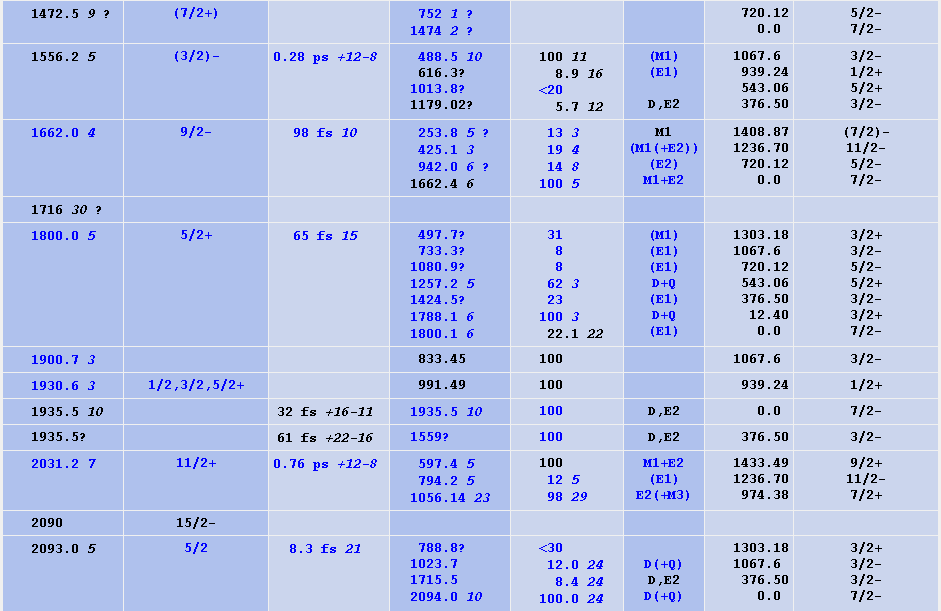 None is observed in hGriffinAddback_proton_t0
1788 may be observed in hGriffinAddback_alpha_t0
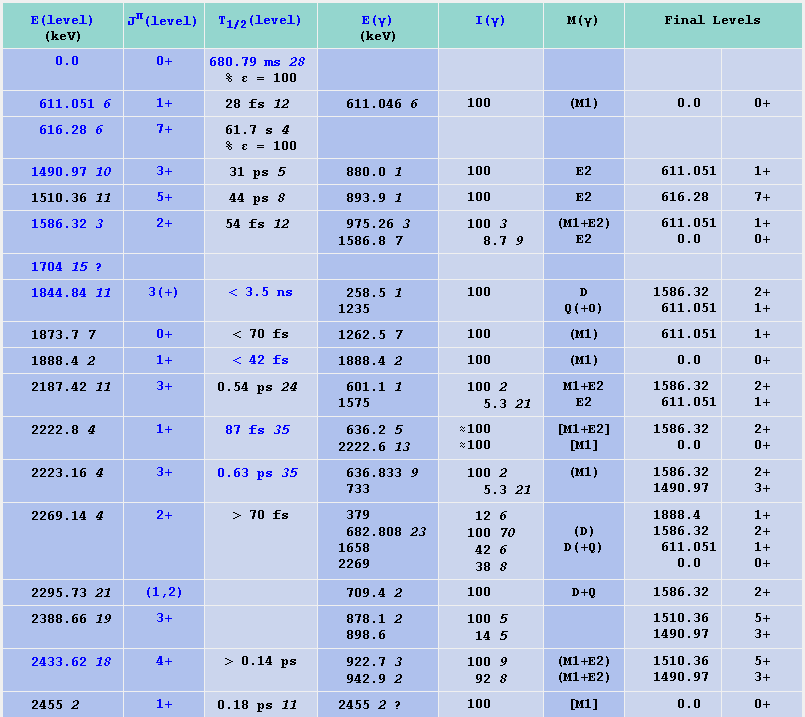 709 is observed in both proton and alpha, but 1586/975 are not.
None is observed in hGriffinAddback_deuteron_t0
709 is observed in hGriffinAddback_proton_t0
709 is observed in hGriffinAddback_alpha_t0
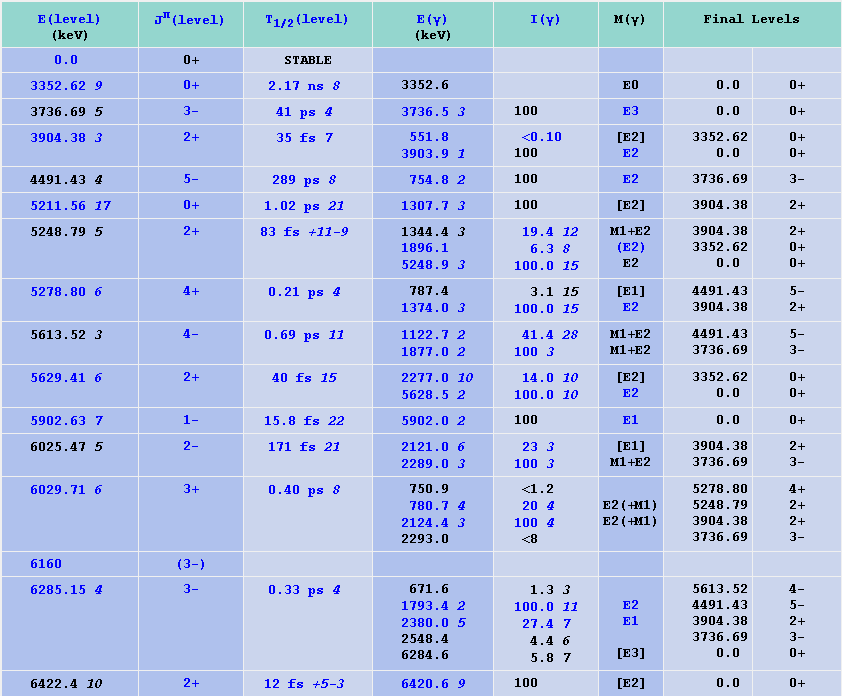 Observed in hGriffinAddback_alpha_t0
None is observed in hGriffinAddback_proton_t0
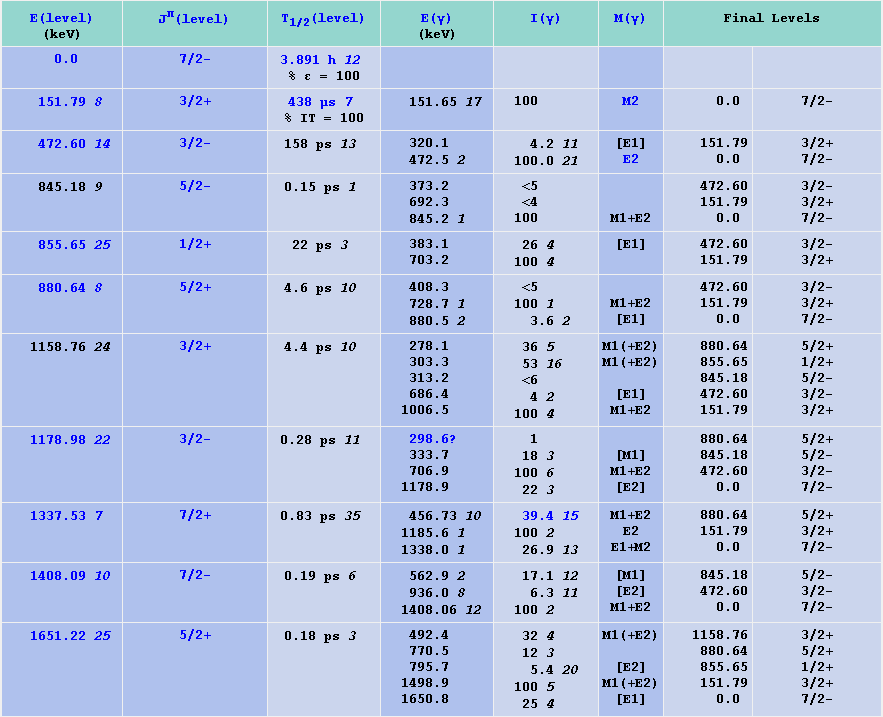 None is observed in hGriffinAddback_alpha_t0
None is observed in hGriffinAddback_proton_t0
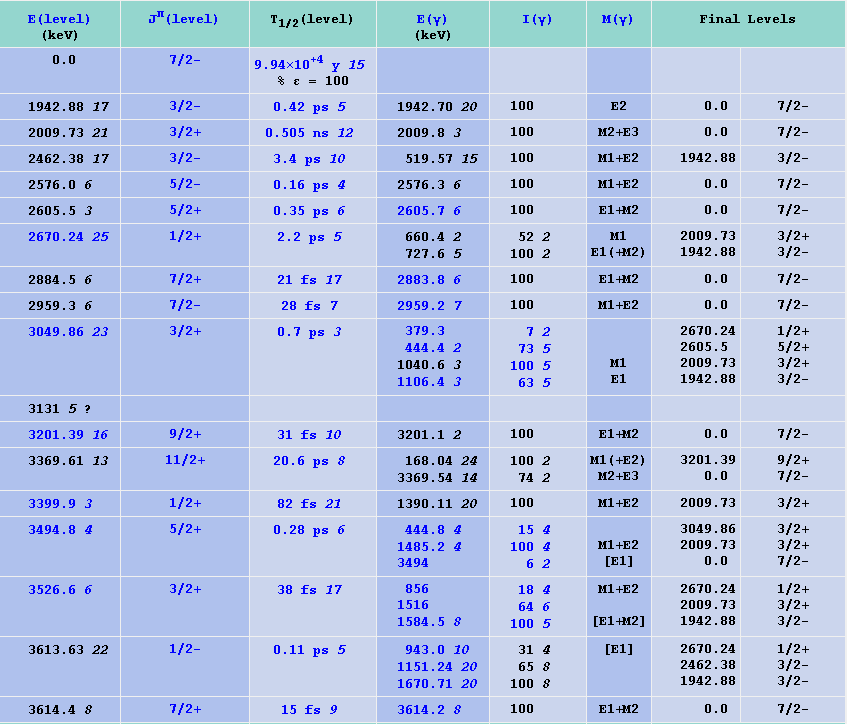 None is observed in hGriffinAddback_he3ex_t0
None is observed in hGriff_0g_He3_all
None is observed in hGriff_0g_He3_ex
None is observed in hGriffinAddback_t0
None is observed in hGriffinAddback_proton_t0
None is observed in hGriffinAddback_alpha_t0
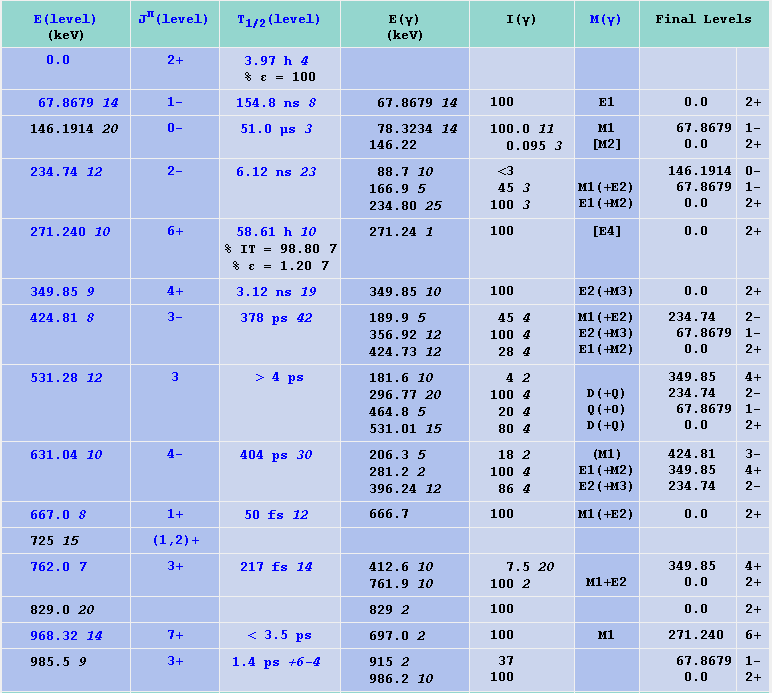 Observed in hGriffinAddback_alpha_t0
Observed in hGriffinAddback_proton_t0
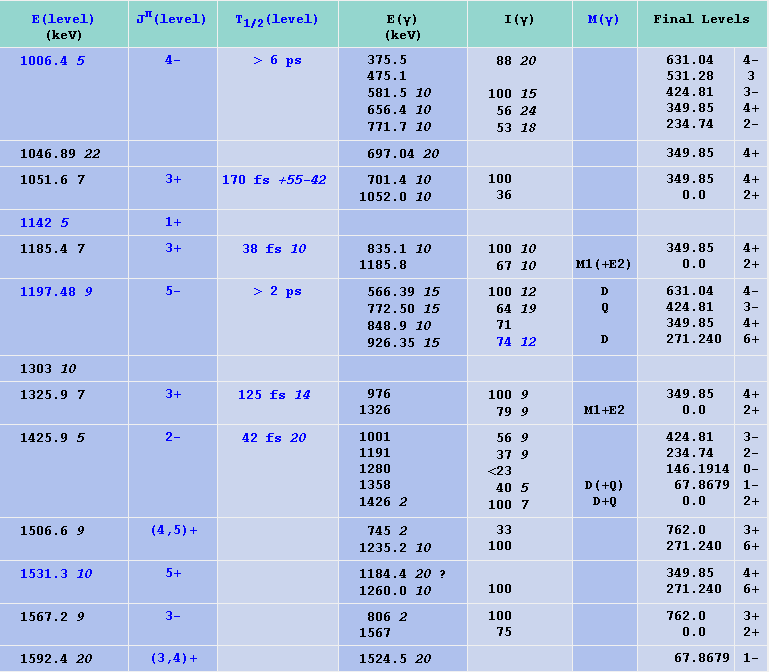 None is observed in hGriffinAddback_alpha_t0
None is observed in hGriffinAddback_proton_t0
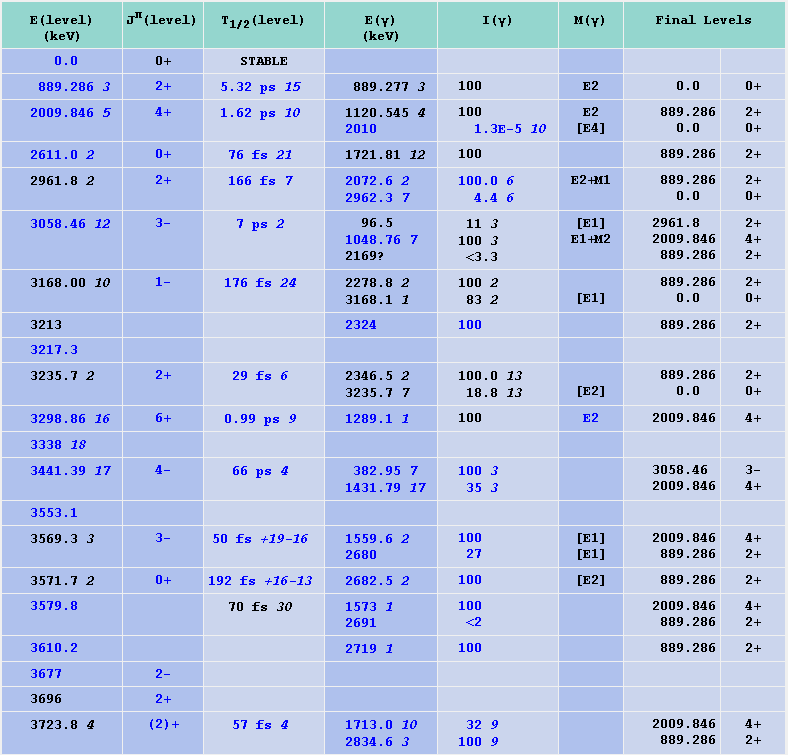 1121 and 1289 may be observed in hGriffinAddback_alpha_t0
1289 may be observed in hGriffinAddback_proton_t0
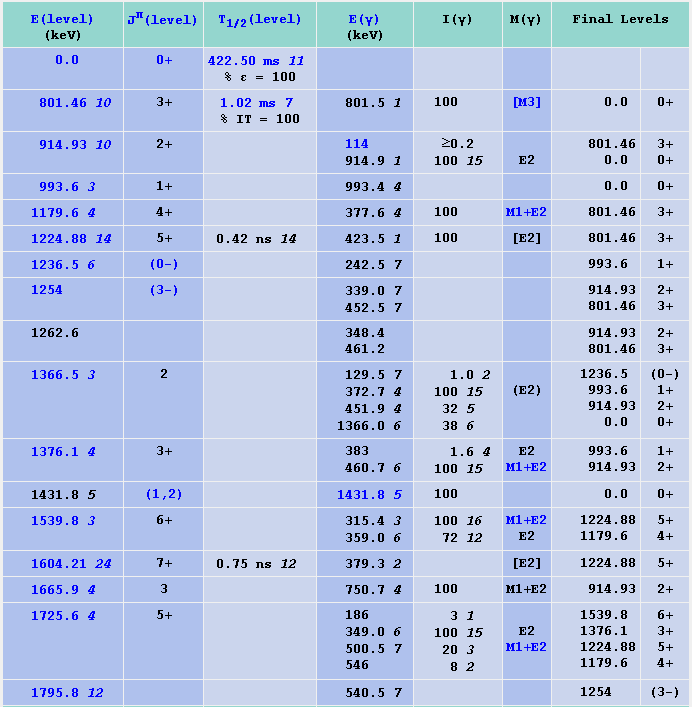 Observed in hGriffinAddback_alpha_t0
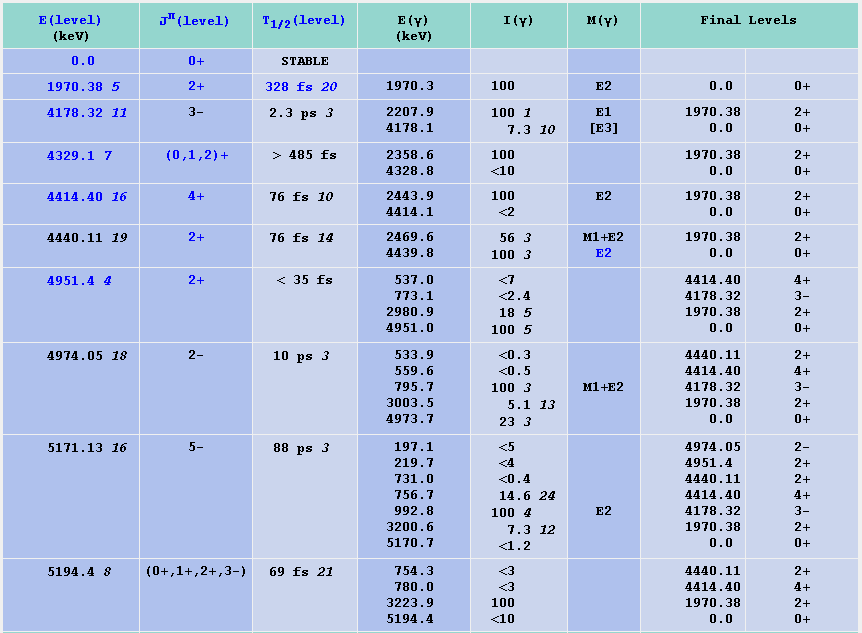 Observed in hGriffinAddback_alpha_t0
1970 is observed in hGriffinAddback_proton_t0
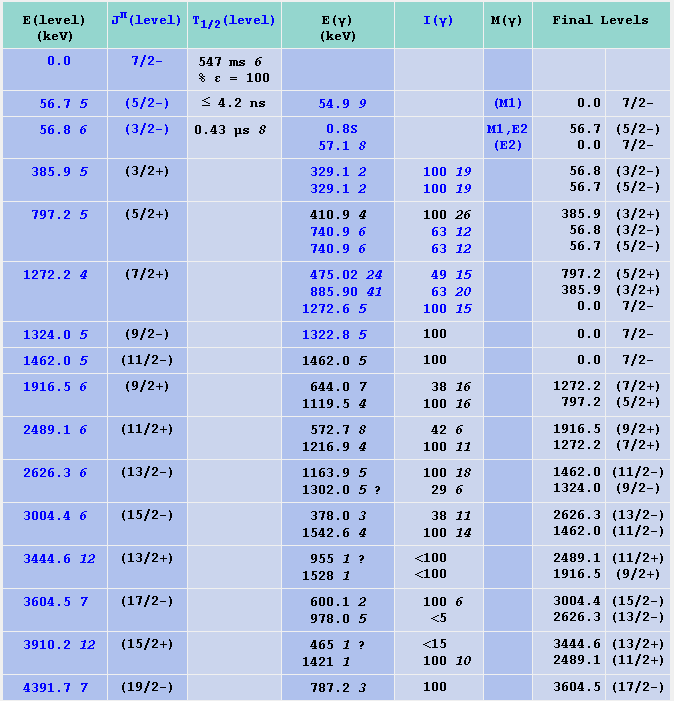 Observed in hGriffinAddback_alpha_t0
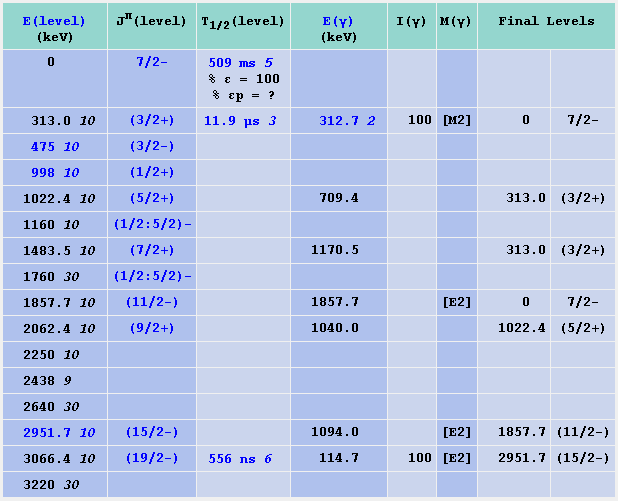 Observed in hGriffinAddback_alpha_t0
Observed in hGriffinAddback_proton_t0
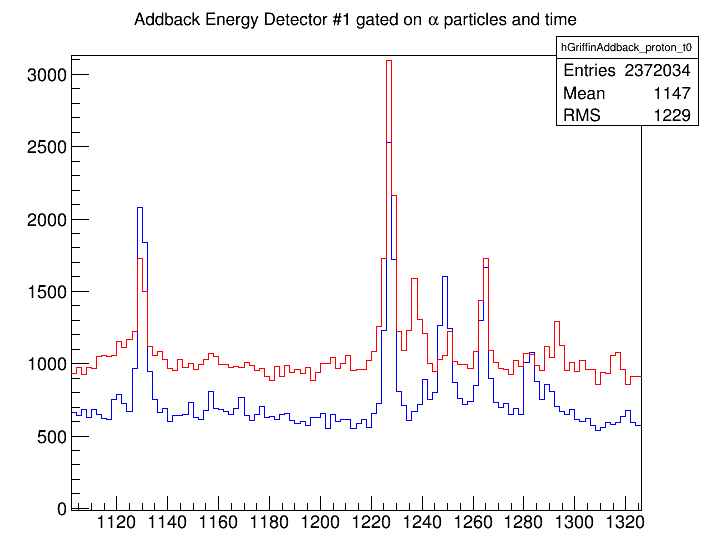 Red: Proton
Blue: Alpha
1121
1289
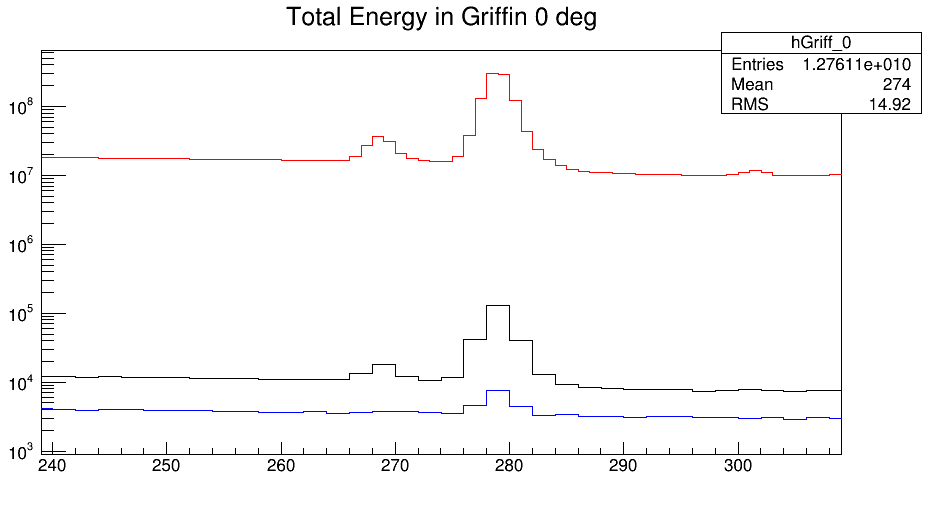 Red: hGriff_0
279
197Au Coulomb excitation
Eγ = 279.01(5) keV
T1/2 = 18.6(15) ps
Black: hGriffin0g_alphas
Blue: hGriffin0g_alphas_t
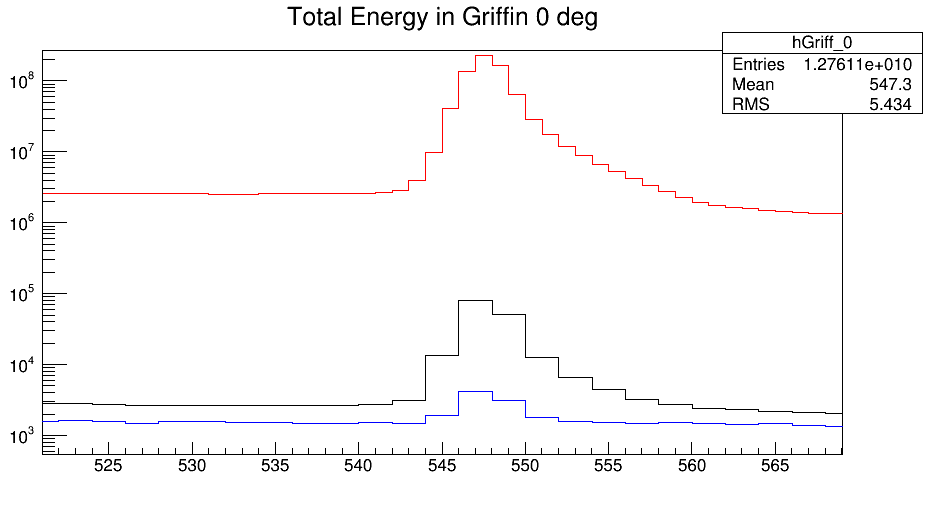 547
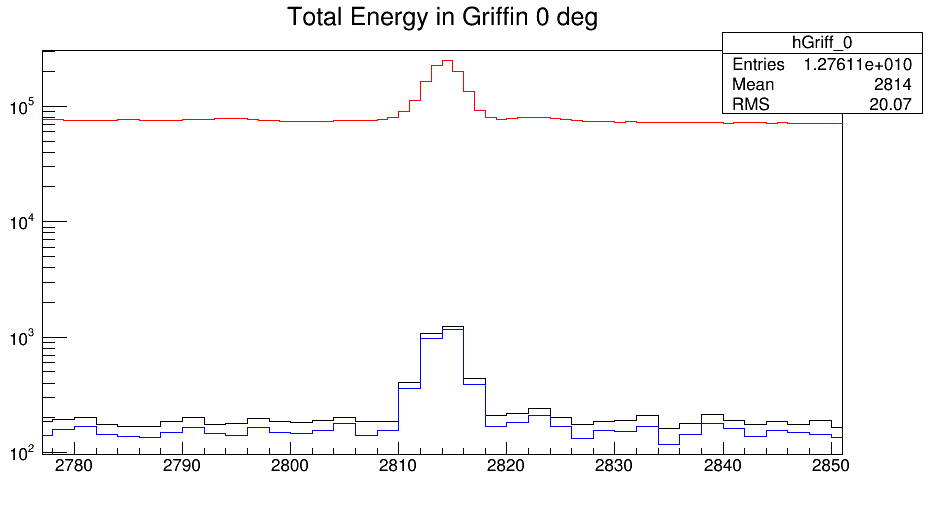 2814
32S+12C fusion evaporation 
32S(12C,pα)39K
Eγ = 2814.06(20) keV
Ex = 2814.17(16) keV
T1/2 = 47(4) ps
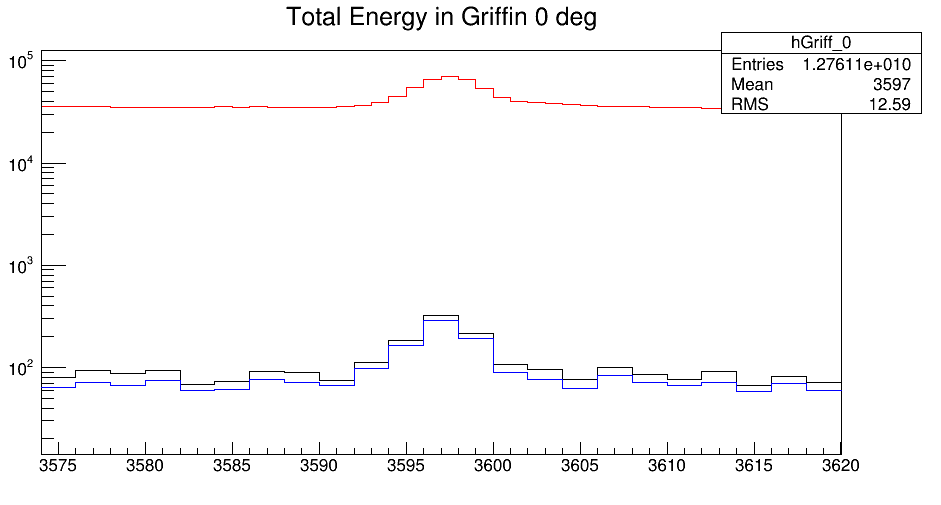 3597
32S+12C fusion evaporation 
32S(12C,pα)39K
Eγ = 3597.26(25) keV
Ex = 3597.41(17) keV
T1/2 = 38(3) ps
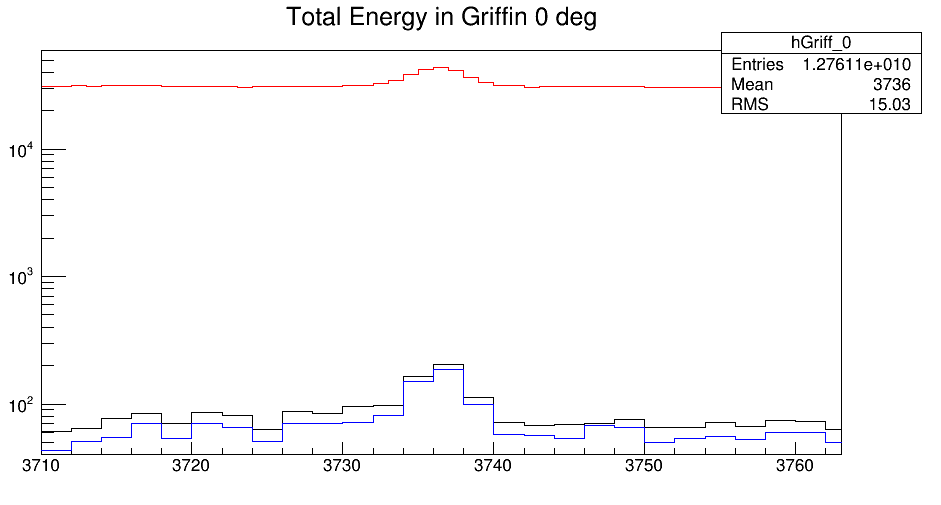 3737
32S+12C fusion evaporation 
32S(12C,α)40Ca
Eγ = 3736.5(3) keV
Ex = 3736.69(5) keV
T1/2 = 41(4) ps
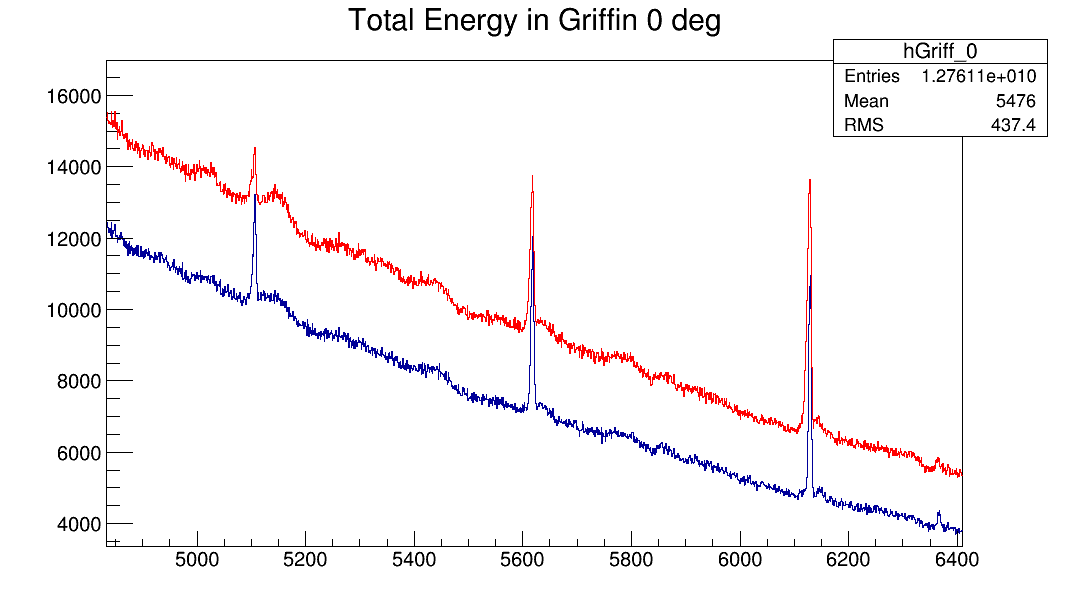 6129-1022
6129-511
6129
16O (where did it come from, who knows --- Cathleen)
Eγ = 6128.63(4) keV
Ex = 6129.89(4) keV
T1/2 = 18.4(5) ps
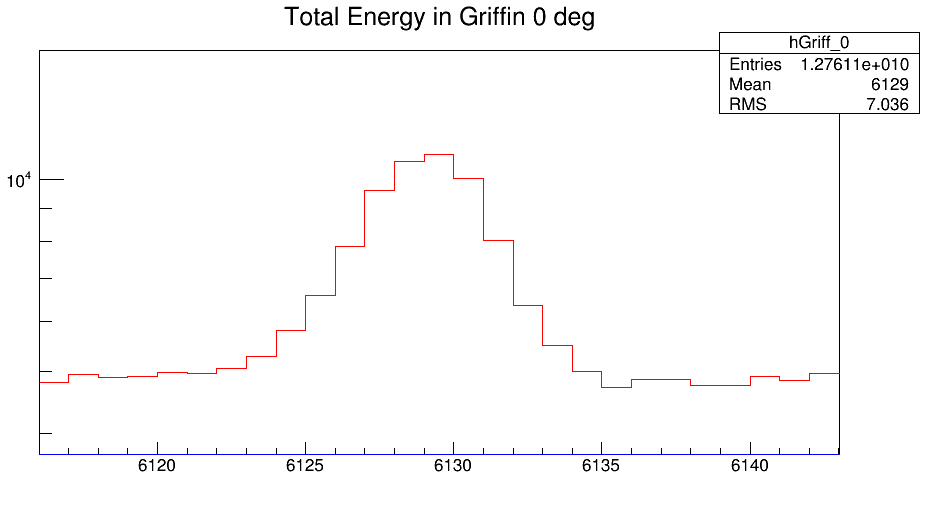 6129
6129 also observed by 90 deg detector
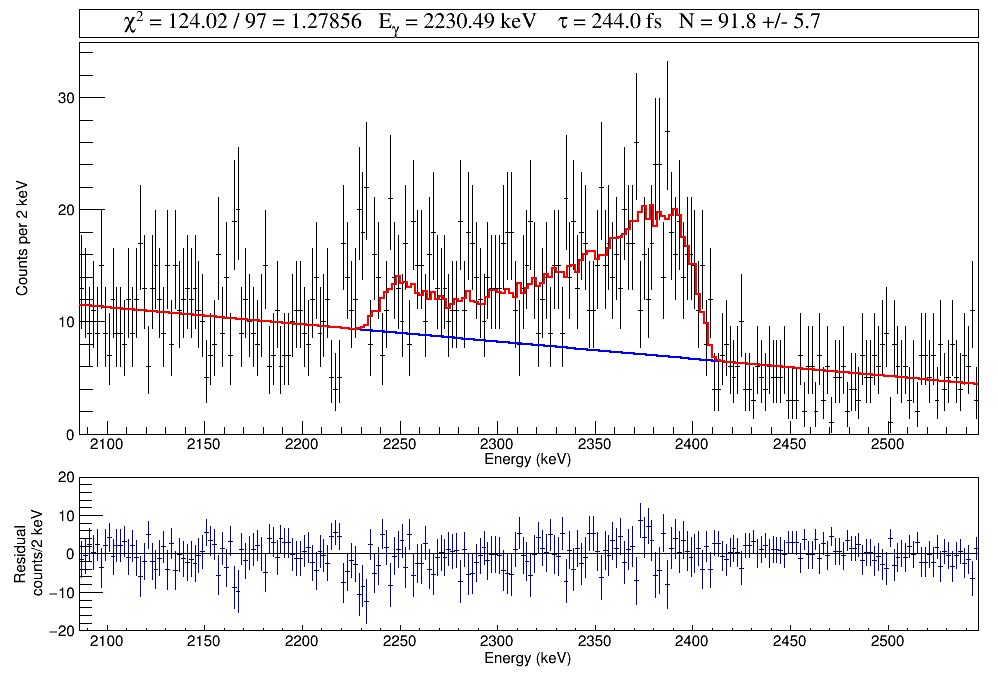 Data: hGriffinAddback_he3ex_t0
32S(3He,3He')32S* first excited state of 32S
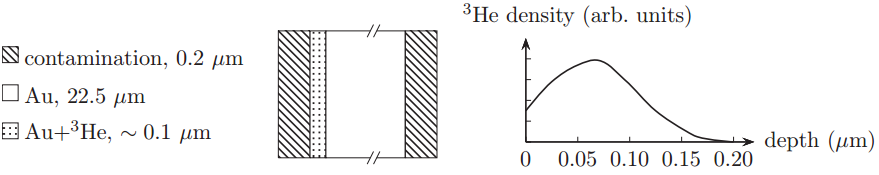 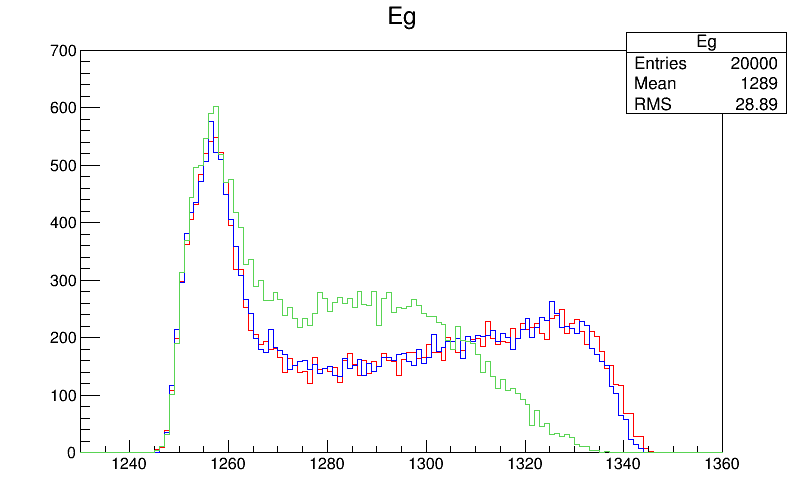 Red: depth
Blue: depth*10
Green: depth*100
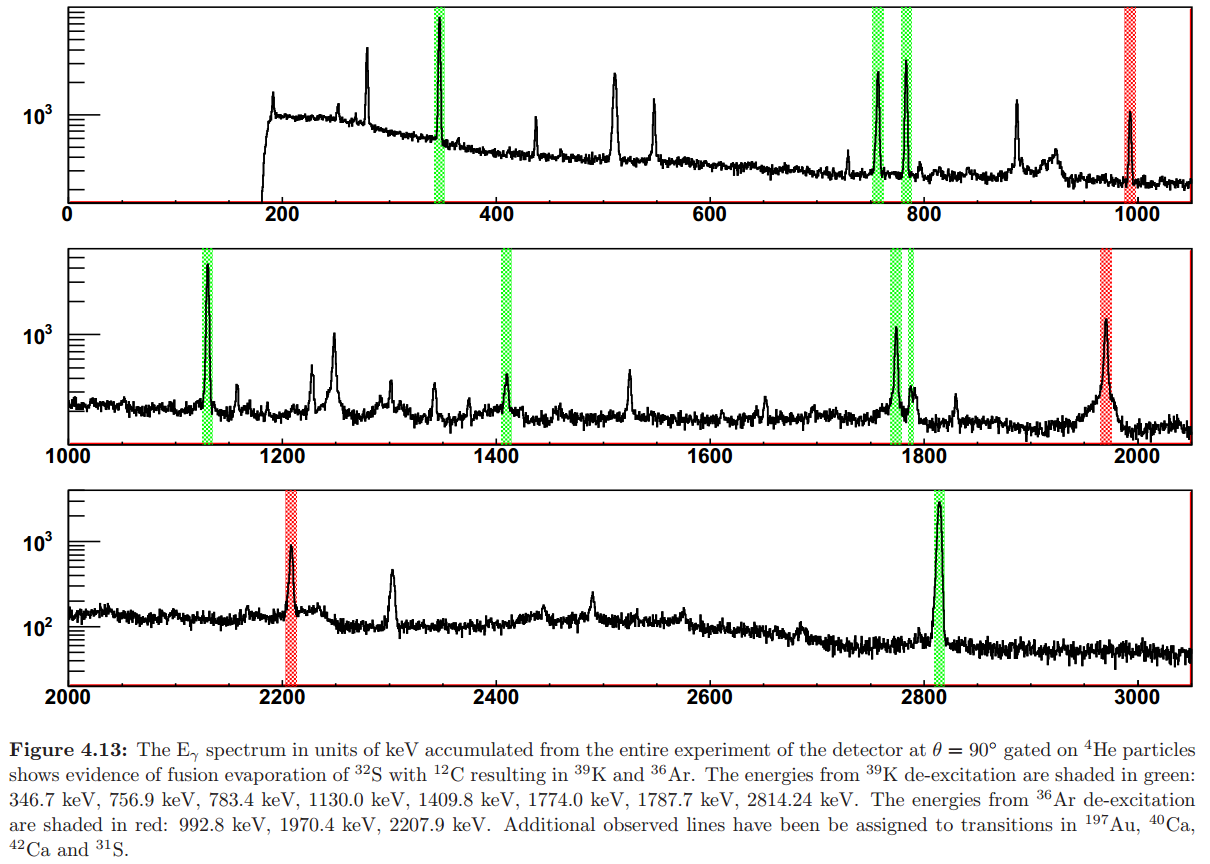 [Speaker Notes: a Engmann_NPA1971
b Doornenbal_NIMA2010
c Tonev_JPConf2011
d Herlitzius_Thesis2013]
32S+3He→35Ar(Ex=22.9 MeV)
32S+12C→44Ti(Ex=46.4 MeV)
32S+16O→48Cr(Ex=54.7 MeV)
32S+197Au→229Am(Ex=–15.8 MeV)
The αs from evaporation are isotropically emitted.
The evaporation residuals are toward a forward angle.
C
~fs
~ps
B
A
~ps
unshifted
0
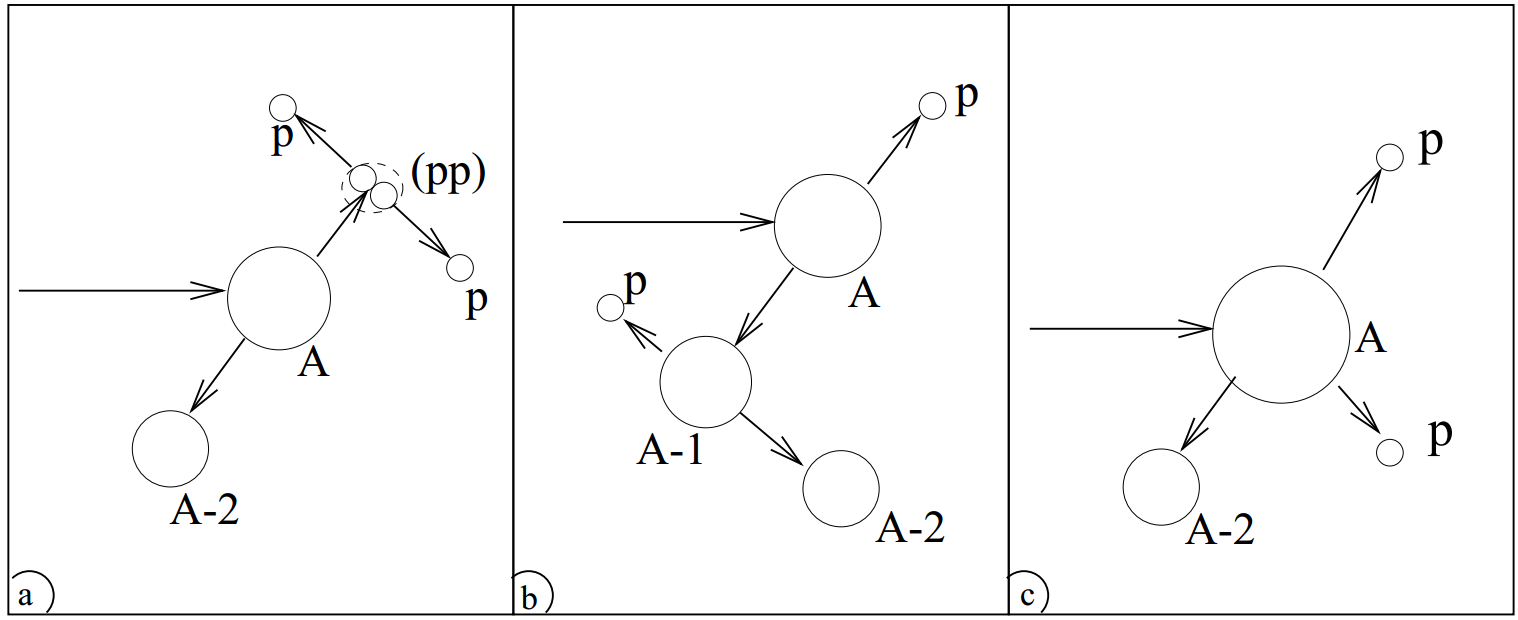 [Speaker Notes: The feasibility of applying the Doppler broadening analysis to their data.]
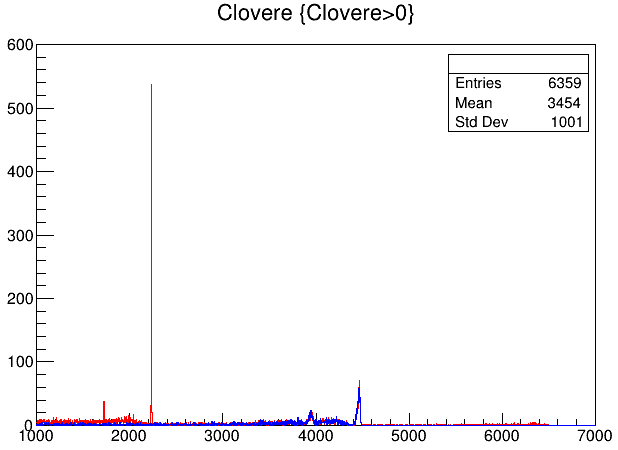 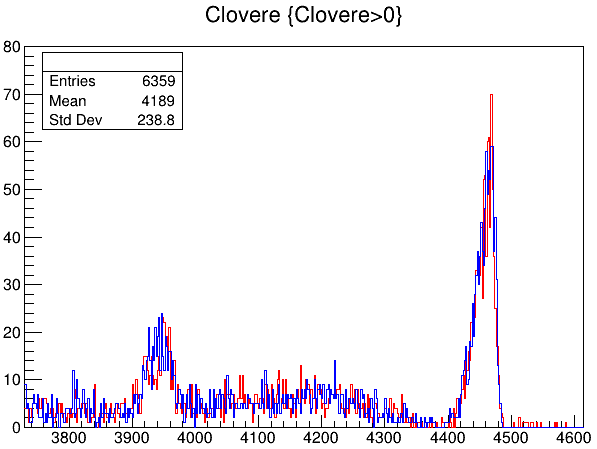 32S+3He→α+31S
10 fs
Identical Doppler shift regardless of final states.
Verified.
6390
10 fs
4156
4156
4156
2234
2234
0
0
Make sure they have the same effective Q value: Q – Ex = –0.86 MeV
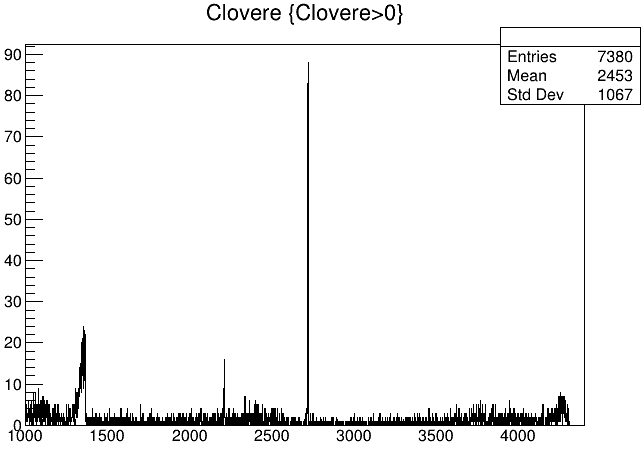 3983
131 fs
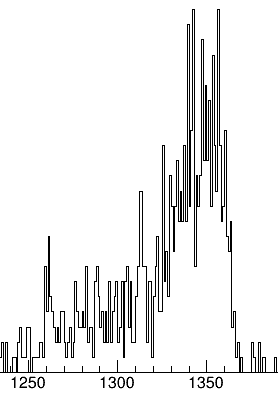 2721
1262
2721
2721
Ecalc = 1379
Esimu = 1351
0
32S+3He→p+34Cl
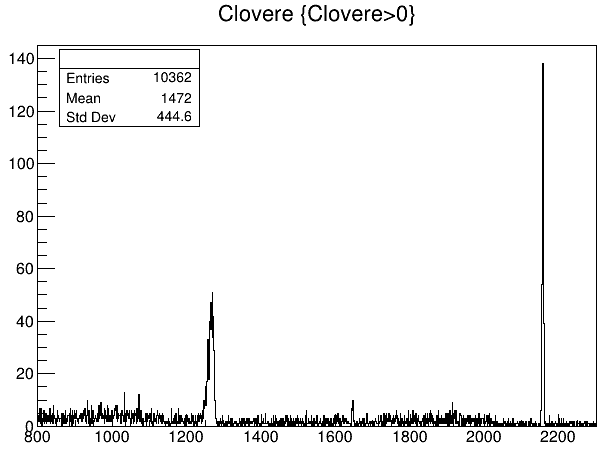 3334
47 fs
2158
1176
2158
Ecalc = 1285
2158
Esimu = 1266
0
32S+3He→p+34Cl
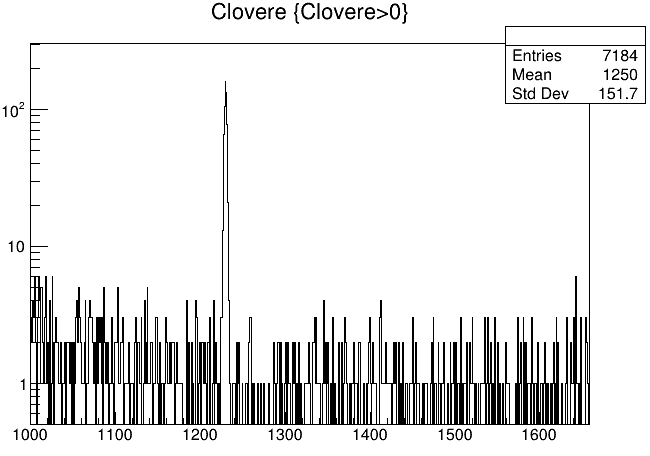 2376
150 fs
1146
1230
1230
0
32S+3He→p+34Cl
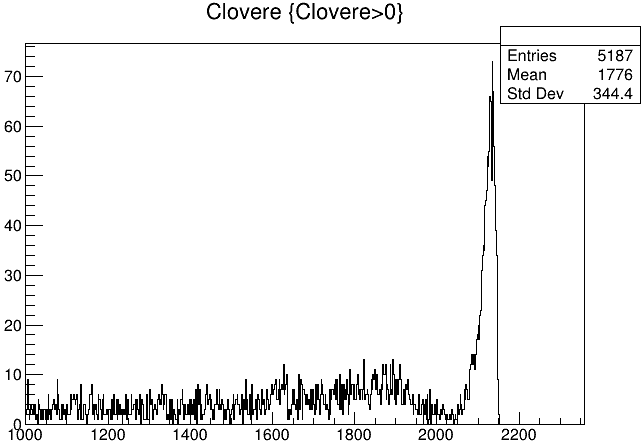 1986
55 fs
1176
811
811
0
32S+3He→d+33Cl
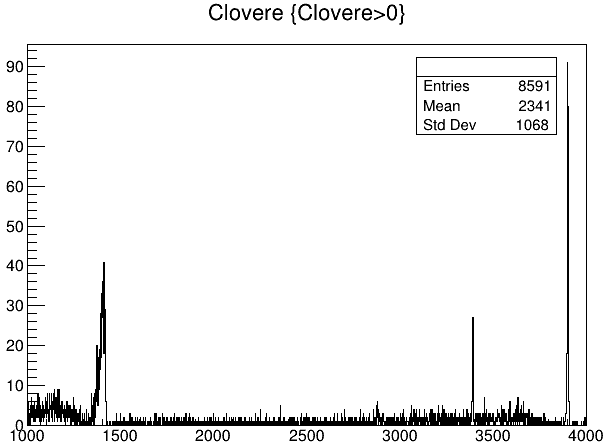 5249
83 fs
1344
Ecalc = 1441
3904
Esimu = 1406
3904
32S+12C→α+40Ca
0
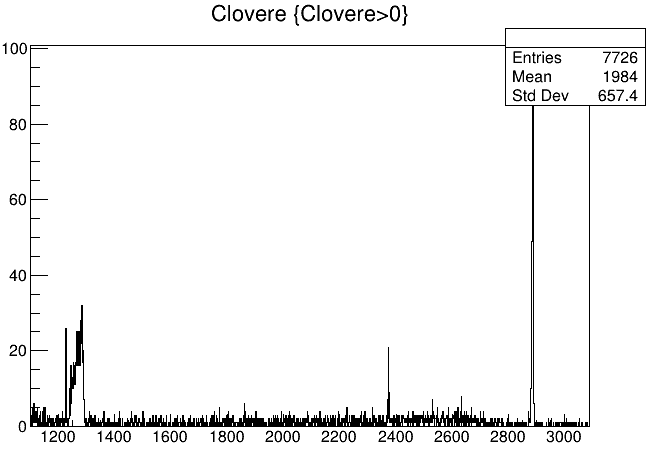 4116
110 fs
1229
2887
Ecalc = 1310
Esimu = 1278
2887
32S+16O→α+44Ti
0
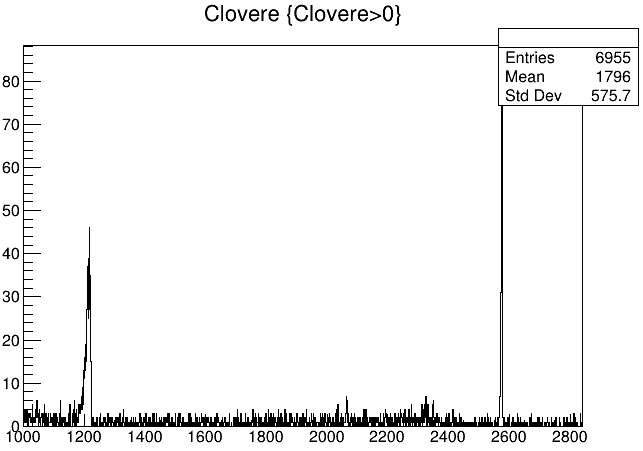 3731
45 fs
1156
Ecalc = 1240
Esimu = 1215
2576
2576
32S+12C→3He+41Ca
0
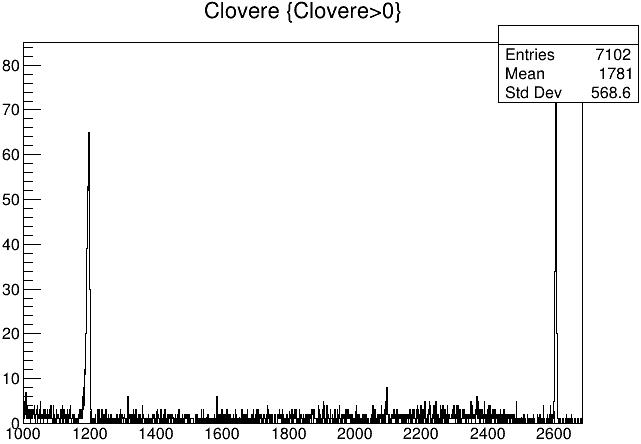 3740
<35 fs
Ecalc = 1217
1135
Esimu = 1196
2605
2605
32S+12C→3He+41Ca
0
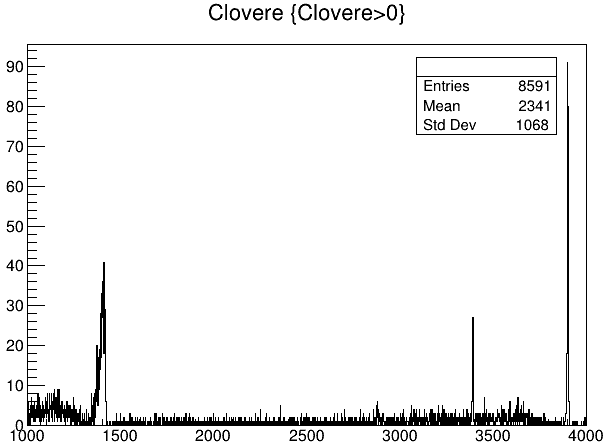 5249
83 fs
1344
Ecalc = 1441
3904
Esimu = 1406
3904
32S+12C→α+40Ca
0
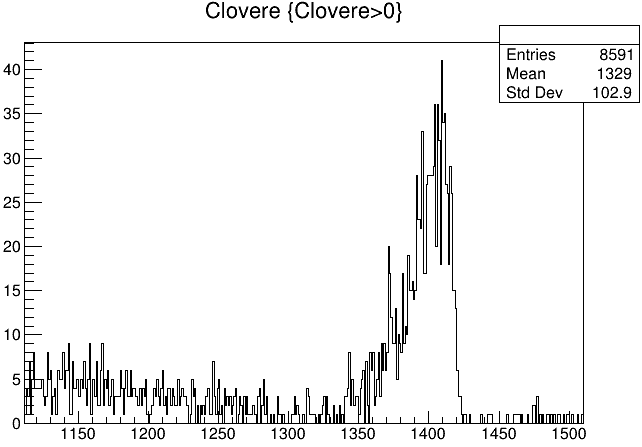 0 deg
E32S = 127 MeV, V = 2.8 cm/ns, P = 2764 MeV/c
Q = 6 MeV
Ex = 5 MeV

E(44Ti) = 93 MeV, V = 2.0 cm/ns, P = 2764 MeV/c
E(40Ca) = 102 MeV, V = 2.2 cm/ns, P = 2764 MeV/c

Eα = 74 MeV, V = 5.9 cm/ns, P = 746 MeV/c
E(40Ca) = 54 MeV, V = 1.6 cm/ns, P = 2006 MeV/c
1421
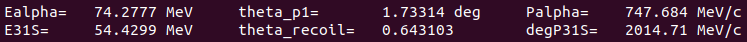 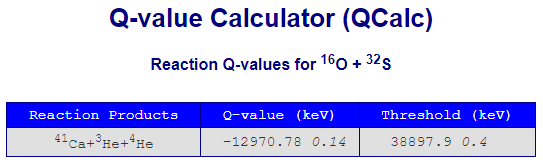 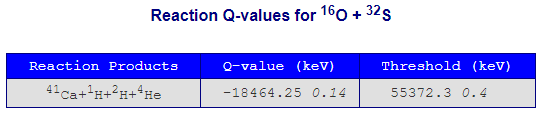 1127→1184 keV
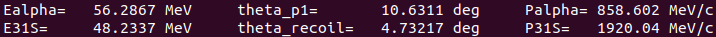 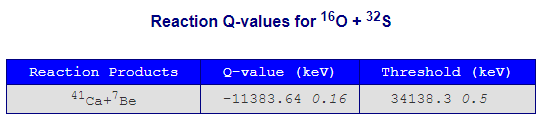 1127→1182 keV
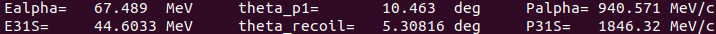 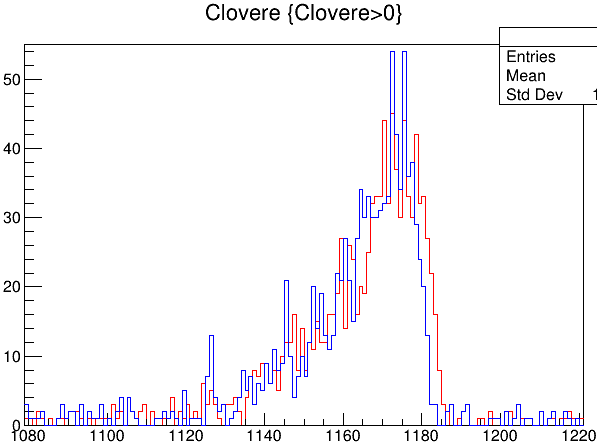 E_p1=	53.7747	MeV	theta_p1=	0	deg	P_p1=	635.31	MeV/c
E_recoil=	78.510	MeV	theta_recoil=	0	deg	P_recoil=	2130.81	MeV/c
E_p1=	0.138	MeV	theta_p1=	90	deg	P_p1=	32.09	MeV/c
E_recoil=	132.147	MeV	theta_recoil=	0.66	deg	P_recoil=	2765.74	MeV/c
E_p1=	0.00035	MeV	theta_p1=	180	deg	P_p1=	1.63	MeV/c
E_recoil=	132.285	MeV	theta_recoil=	0	deg	P_recoil=	2767.18	MeV/c
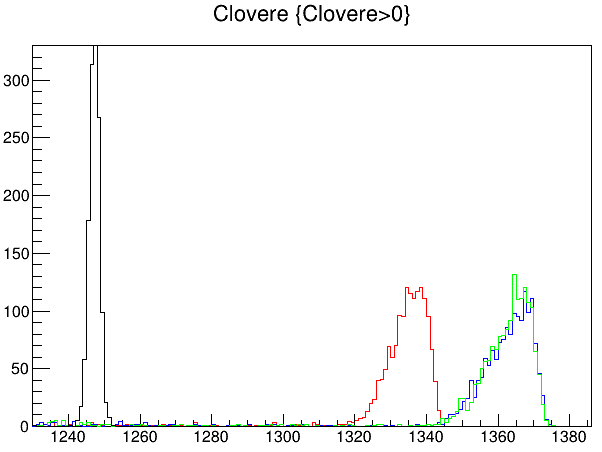 1247
120 keV
1367
1338
153 reaction channels populated 153 states that could generate γ rays within 1.1-1.3 MeV.
C
~fs
153
~ps
B
23
A
~ps
unshifted
0
11
S2193 23Mg resonance lifetime
451 keV state in 23Mg, 5 bins/keV (counts/0.2 keV)
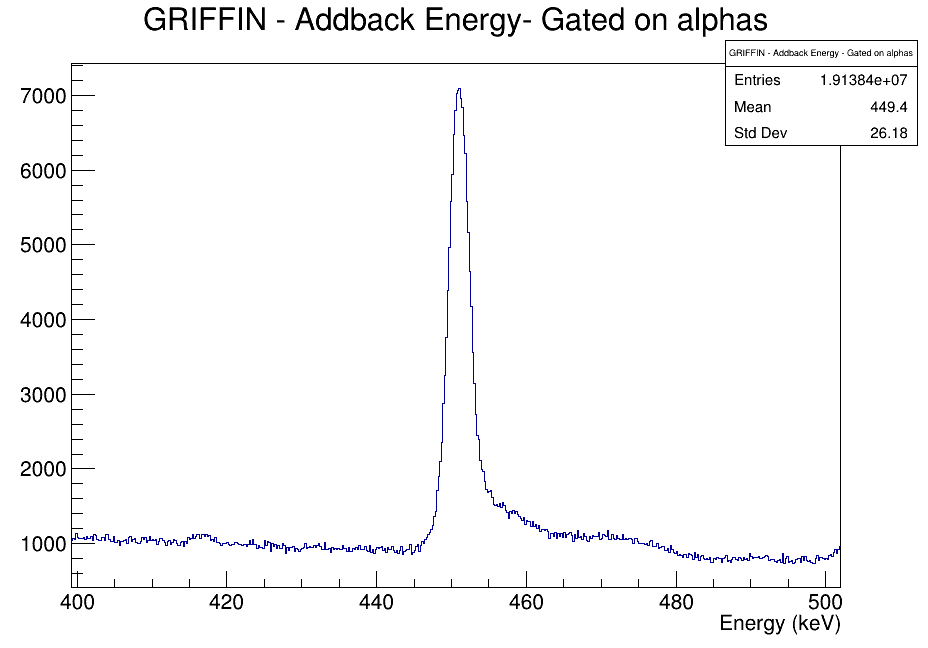 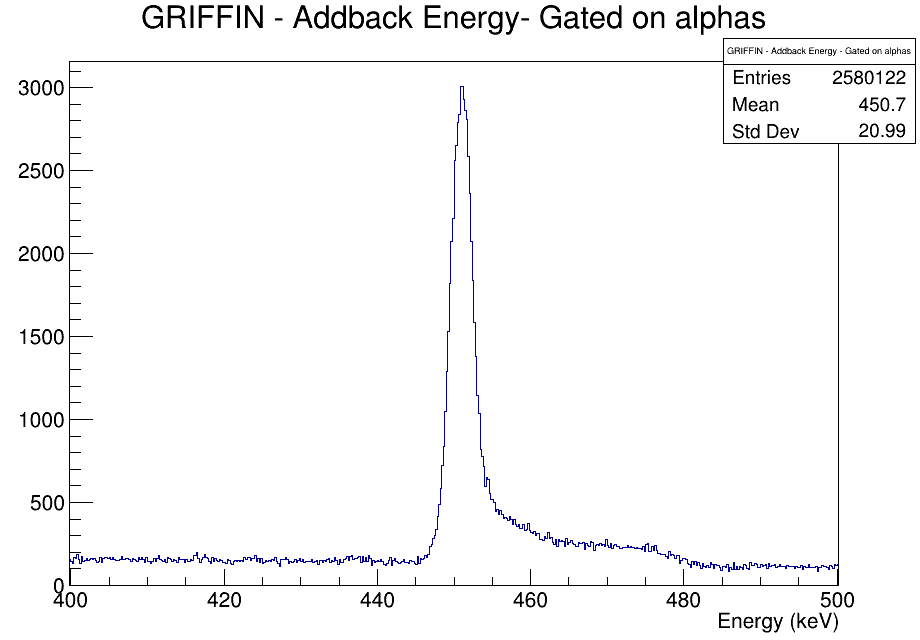 TRIUMF Target
LLNL Target
Comparison of run 1 data gated on all alphas to Oliver’s data
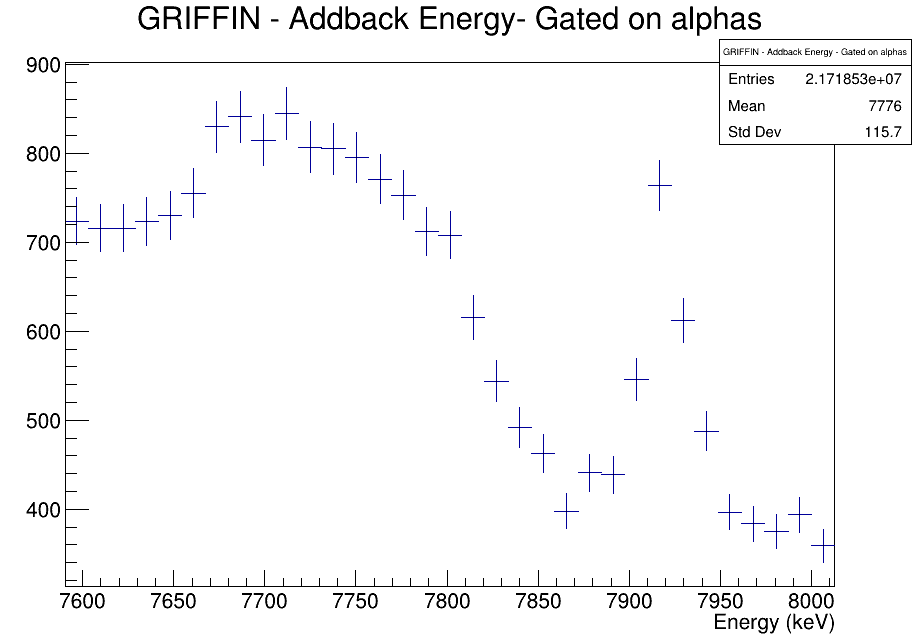 Counts / 12.8 keV
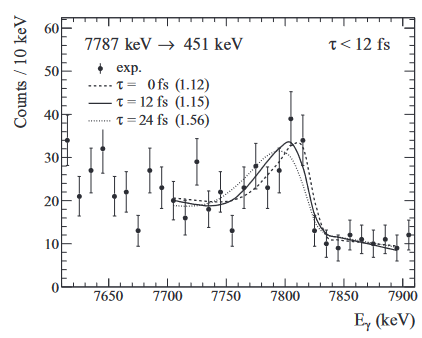 Comparison of run 1 data gated on 19-23 MeV alphas to Oliver’s
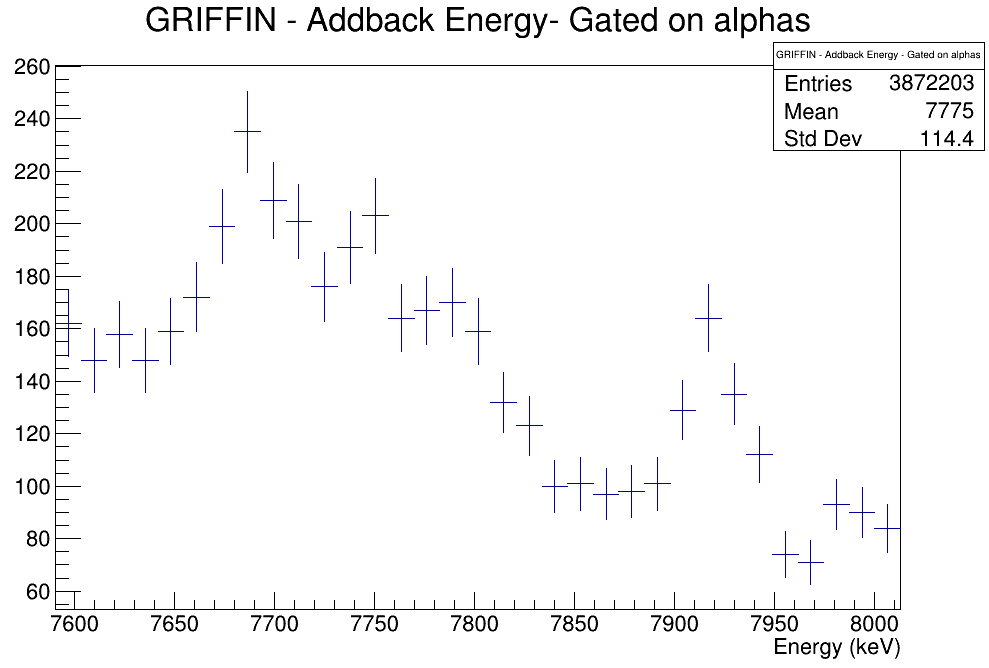 Counts / 12.8 keV
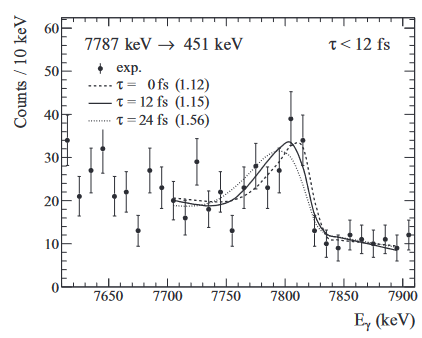 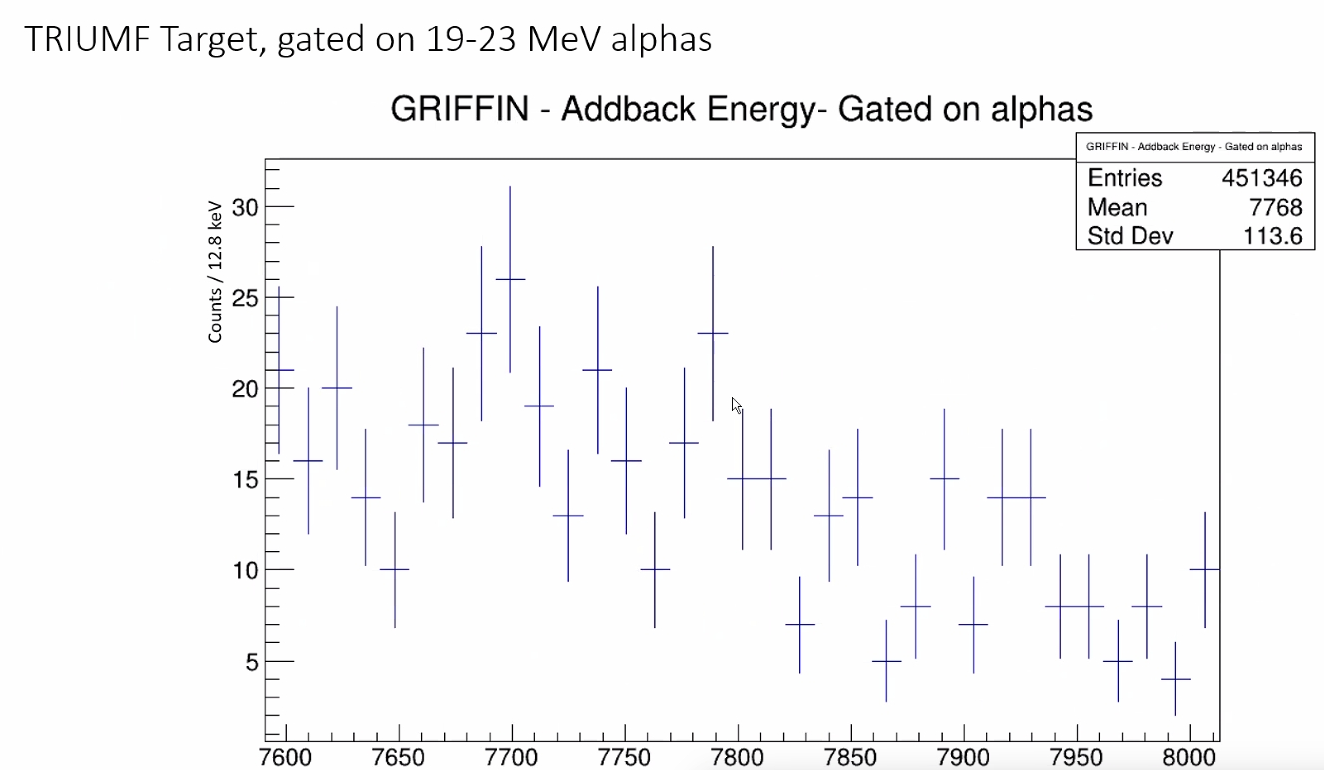 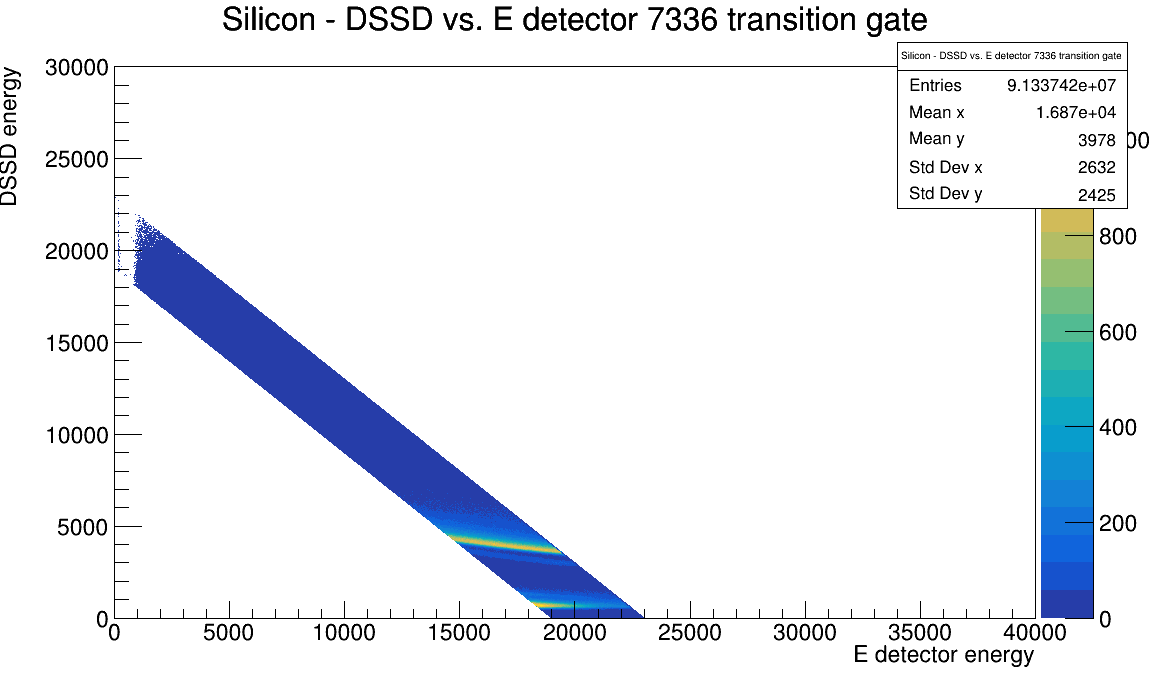 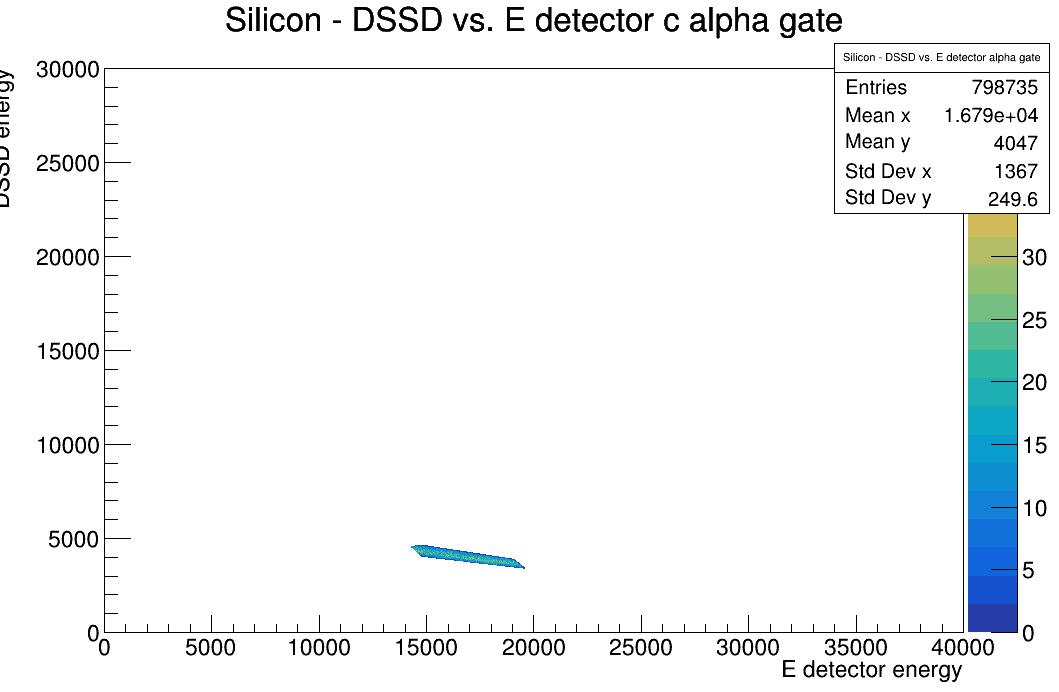 19-23 MeV gate applied to charged particle spectrum, all runs
19-23 MeV alpha gate applied to charged particle spectrum, single sample run
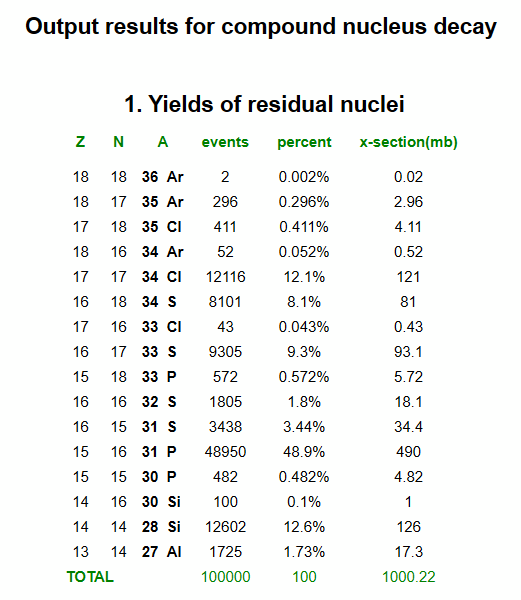 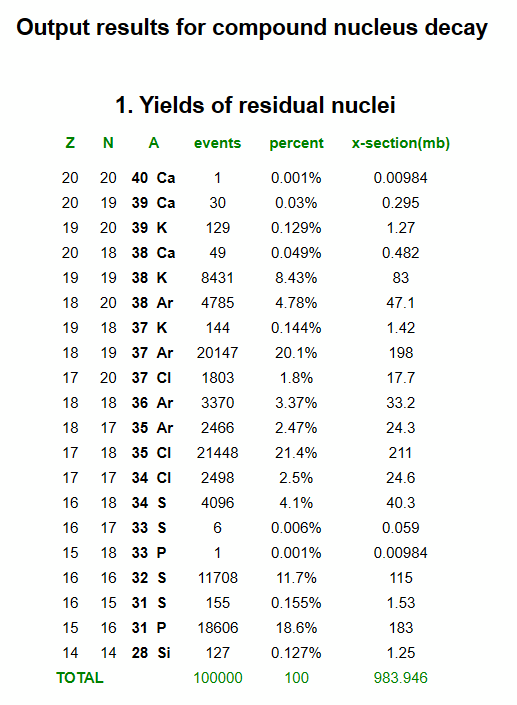 24Mg+16O
24Mg+12C
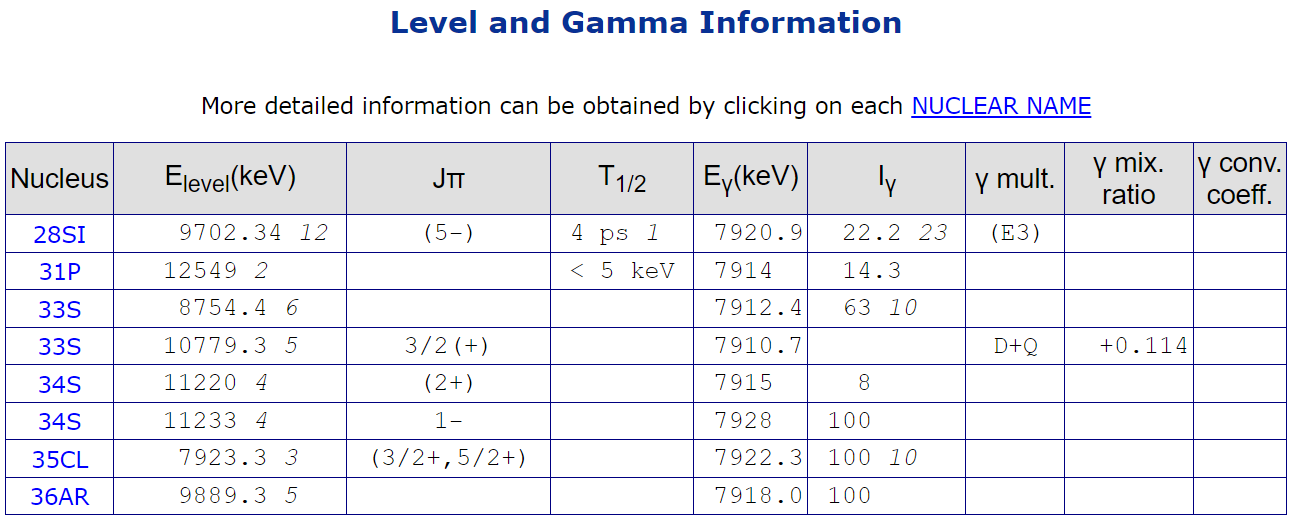 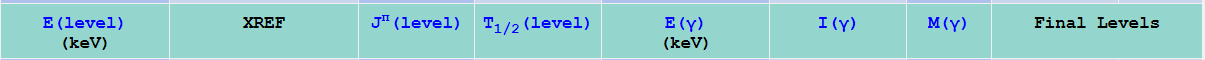 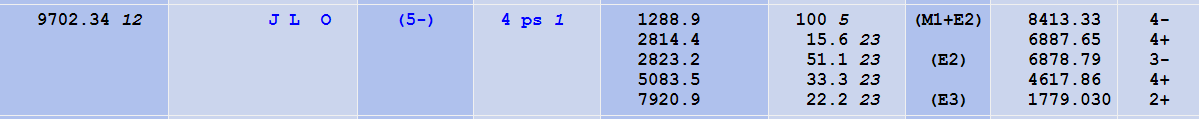